Year 4
Insert Image
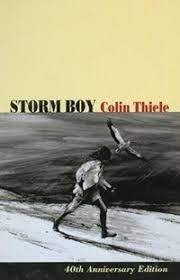 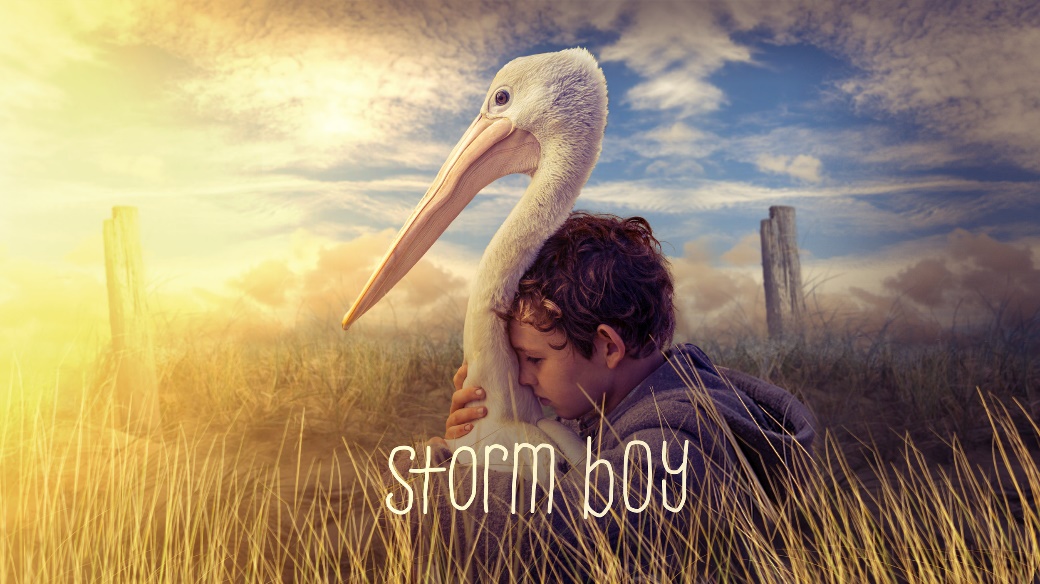 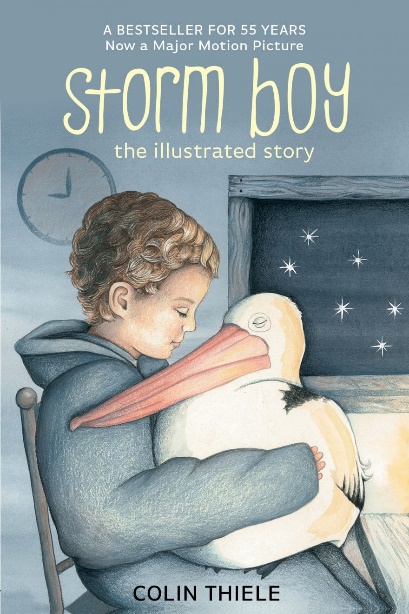 Storm BoyNovel StudySlide deck made by Lauren Van Dongen Serpentine Primary School
Acknowledgements: 
This slide deck has used /adapted content from the following sources:

‘English Text Unit Grade 4 Storm Boy’ created by Emina McLean
‘Storm Boy Lesson Slides’ created by Simon L. King
‘Storm Boy’ created by Corrine Meers
'Figurative Language Version’ created by Kathleen O’Rourke
Engagement icons by Brad Nguyen and Nathaniel Swain
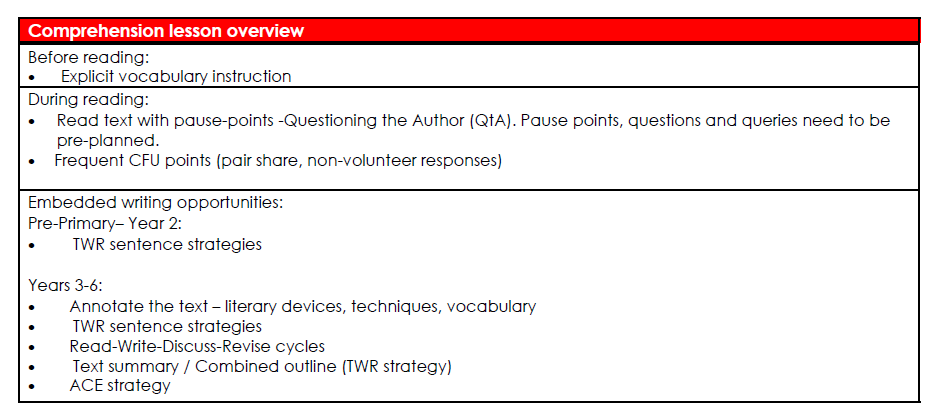 Lesson 1
Introduction
The Big Question:
Who wrote Storm Boy (and when)? 
Where is Storm Boy set?
Vocabulary
sanctuary
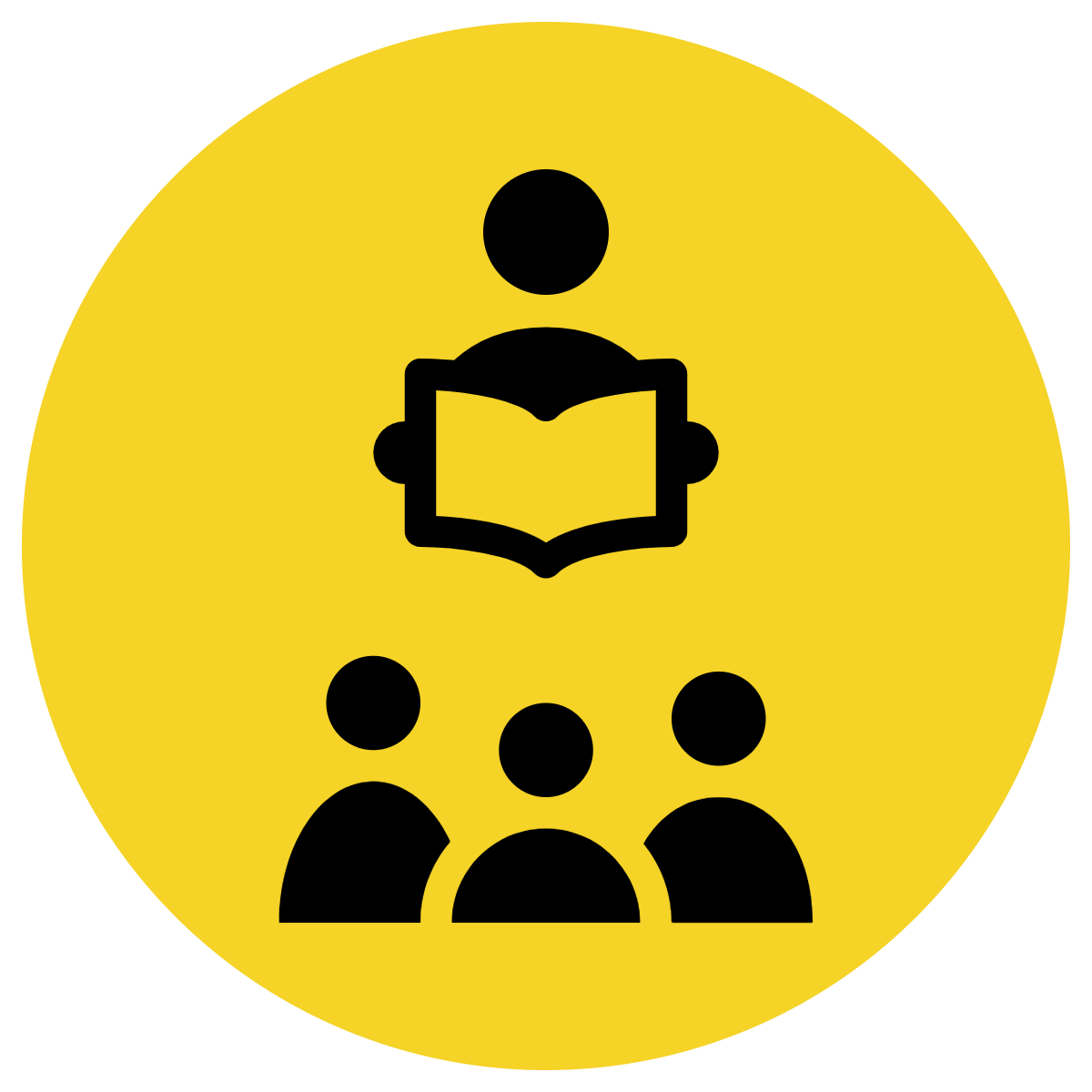 Track with me
Vocabulary
Read with me
Choral Reversal
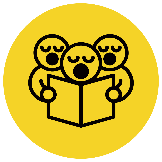 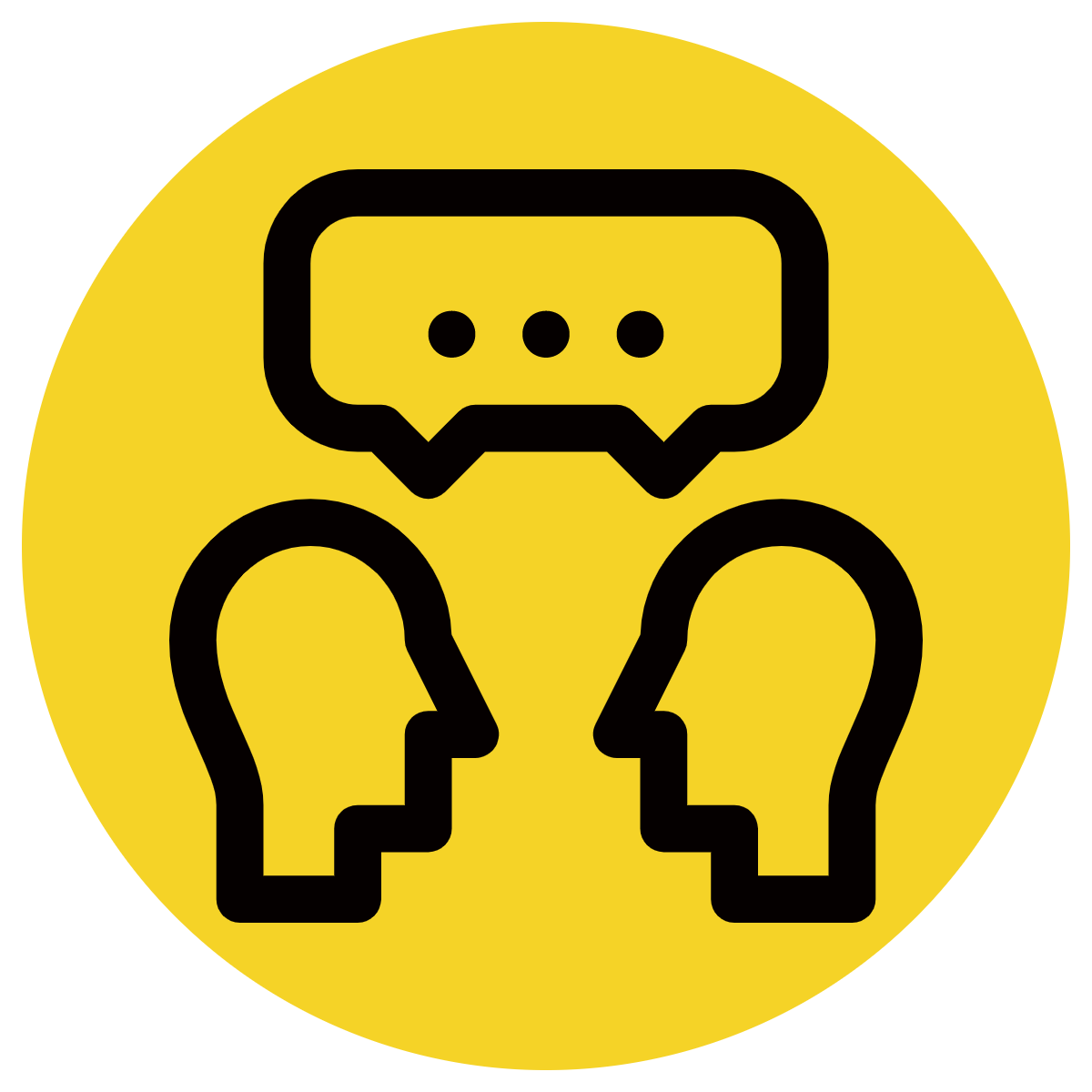 Read to your partner
definition of sanctuary:
an area of land where birds and wildlife can breed, live and be safe from hunters (noun)
If people break these rules (e.g. hunt the animals) they will get in trouble.
Why is this picture an example/not an example of sanctuary? How do you know?
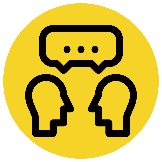 Vocabulary
is/is not an example of sanctuary because  	               .
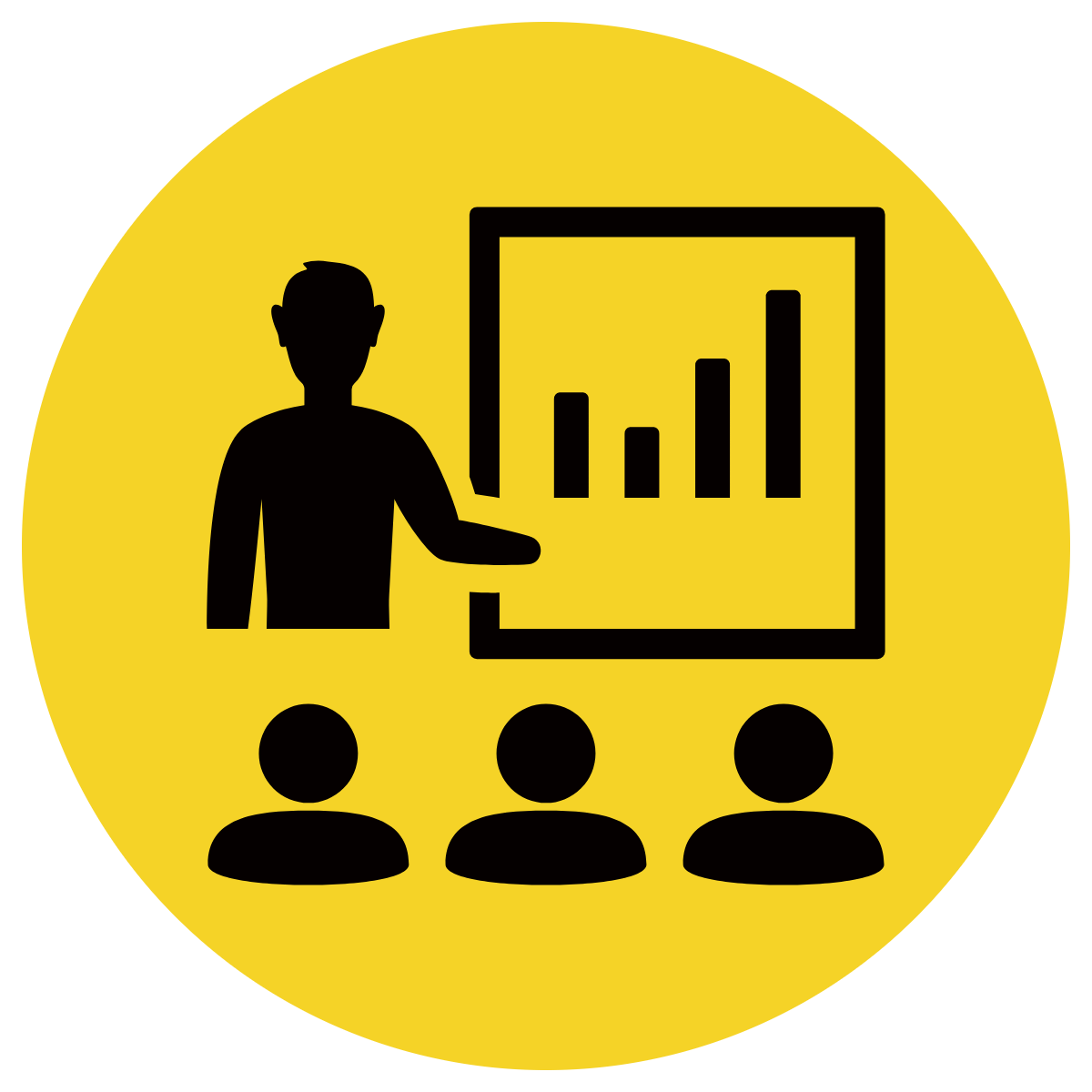 Insert image
Insert image
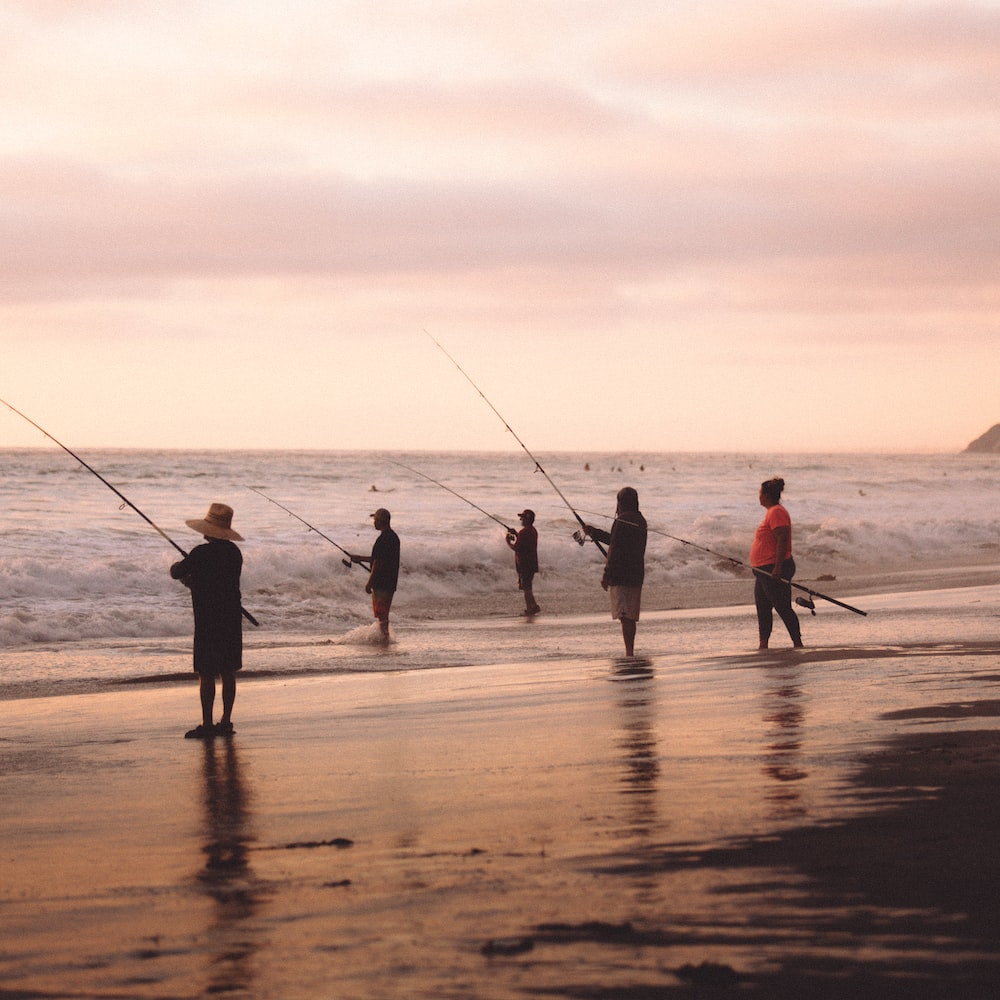 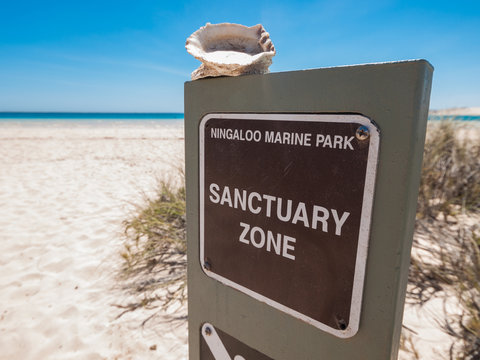 sanctuary
not sanctuary
[Speaker Notes: I do
*Replace happy with vocab word]
Why is this picture an example/not an example of sanctuary? How do you know?
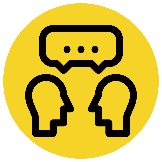 Vocabulary
is/is not an example of sanctuary because  	               .
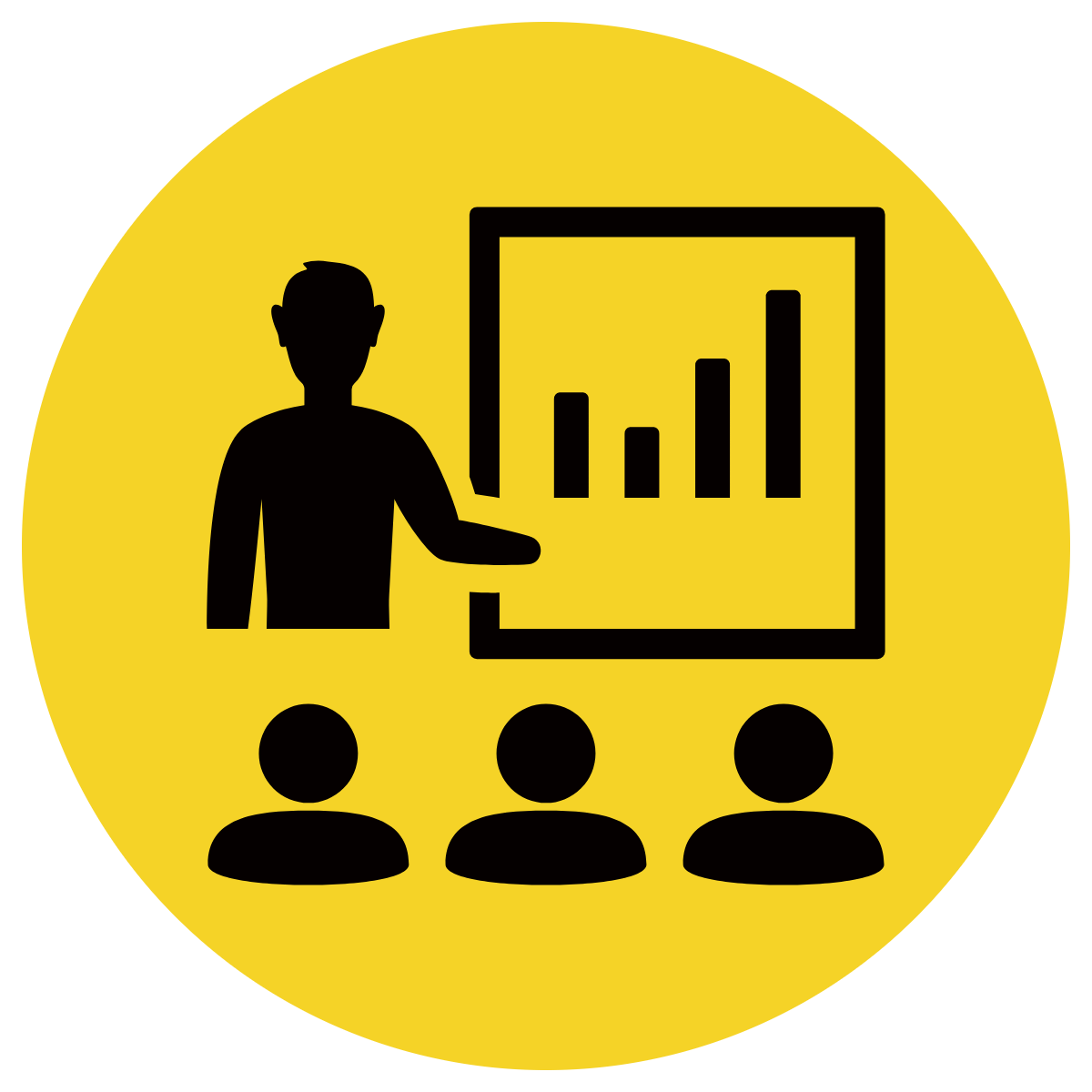 Example or Non-Example?
Insert image
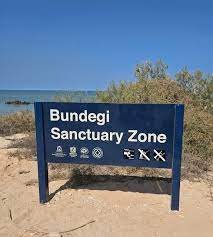 [Speaker Notes: We Do
*Replace happy with vocab word]
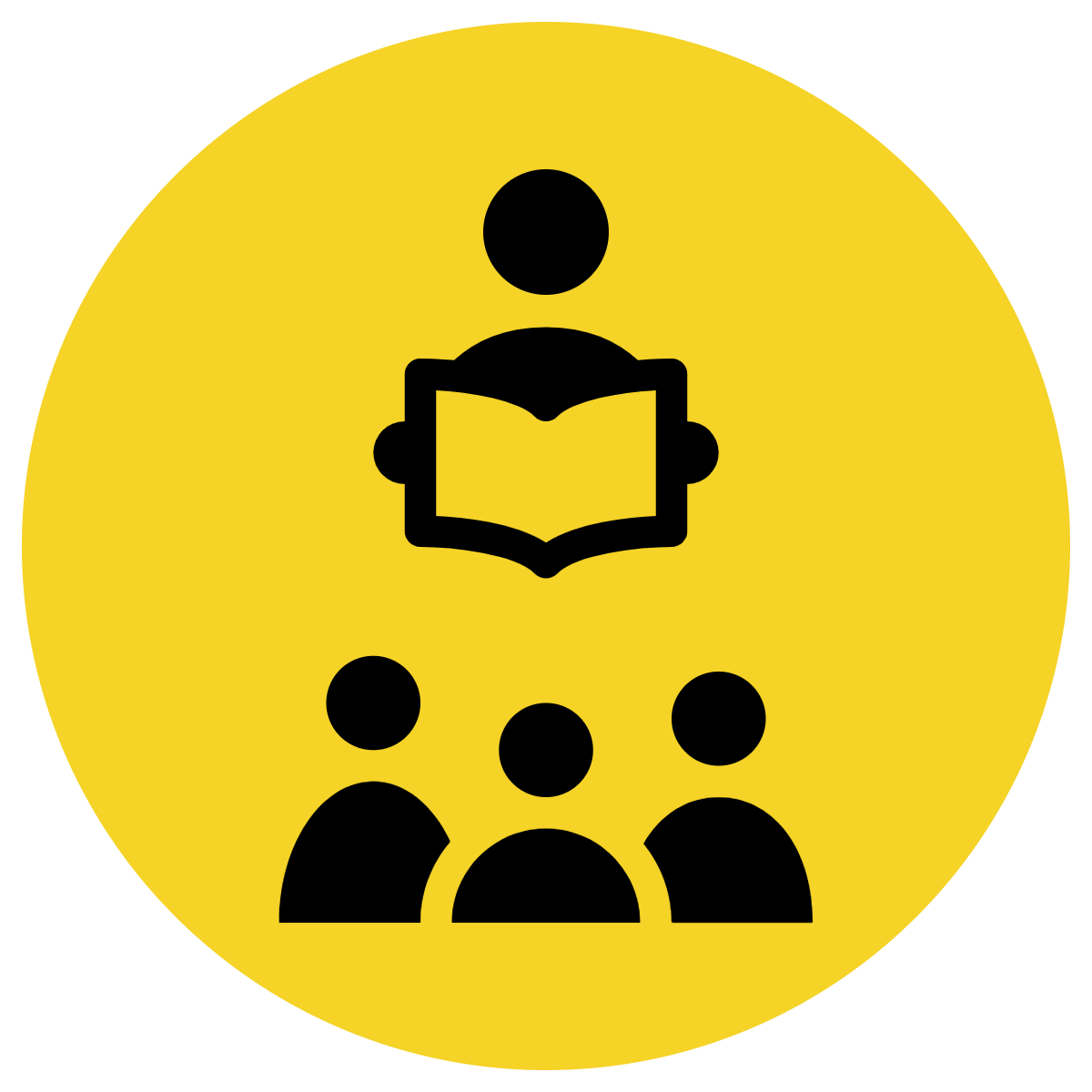 Track with me
Vocabulary
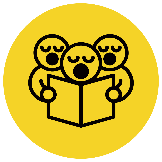 Read with me
sentences:
Ningaloo Reef in Exmouth is a sanctuary.
We visited a beautiful sanctuary in Africa where elephants and tigers roam freely, protected and happy.
Volunteers help take care of the sanctuary, looking after flowers and creating a wonderful environment for animals.
[Speaker Notes: Senior
*vocab word in red]
Which sentence is a correct example of sanctuary? How do you know?
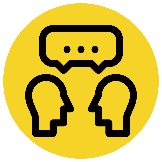 Vocabulary
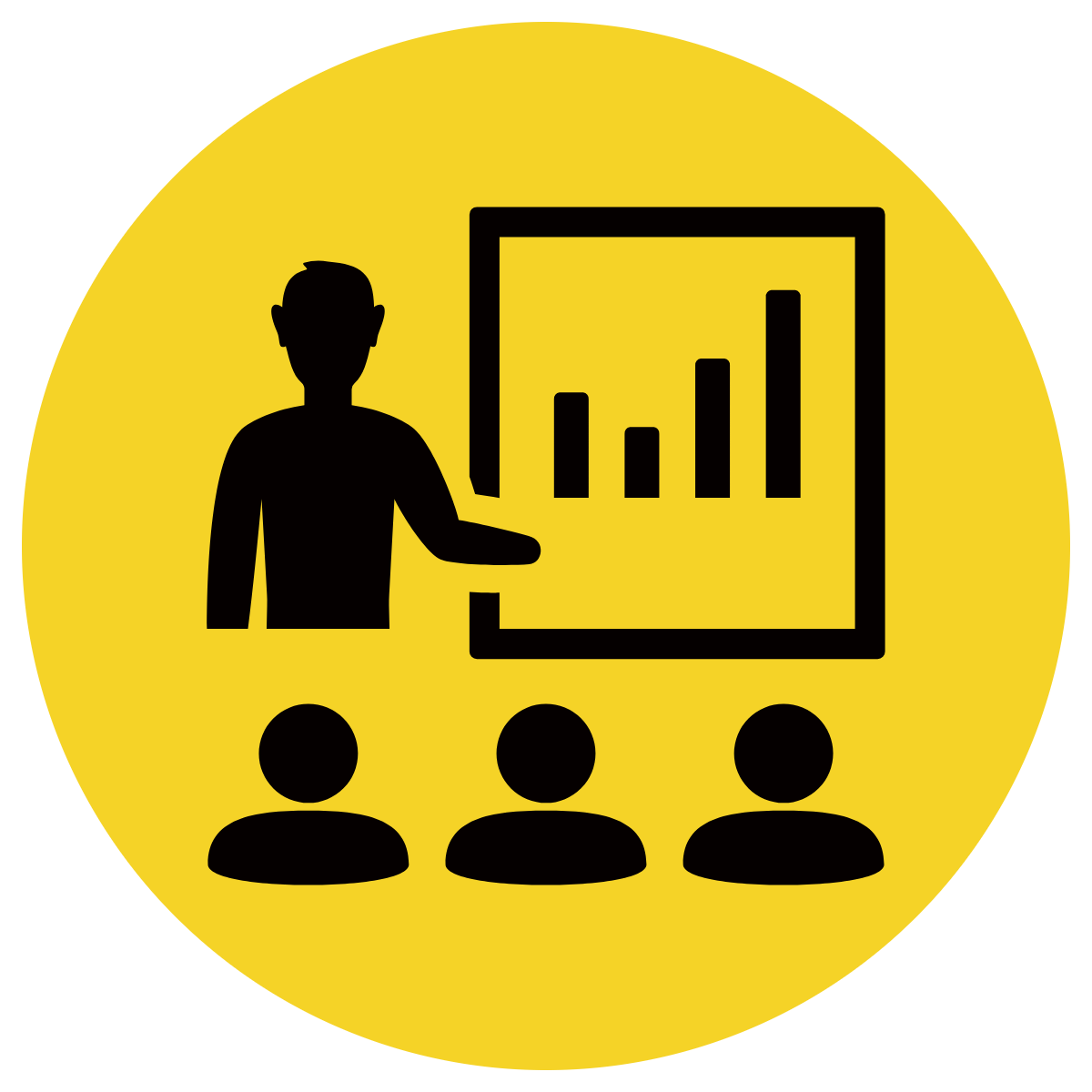 is an example of sanctuary because  	               .
A
The sanctuary is a quiet and peaceful place, where animals can rest and enjoy their lives.
B
When I visited the ocean sanctuary, I went fishing and caught 6 fish!
C
The sanctuary has tall trees and cozy nests, providing a perfect place for birds to build their homes.
[Speaker Notes: Senior You do
*Replace happy with vocab word]
Put sanctuary in a sentence.
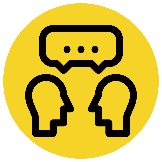 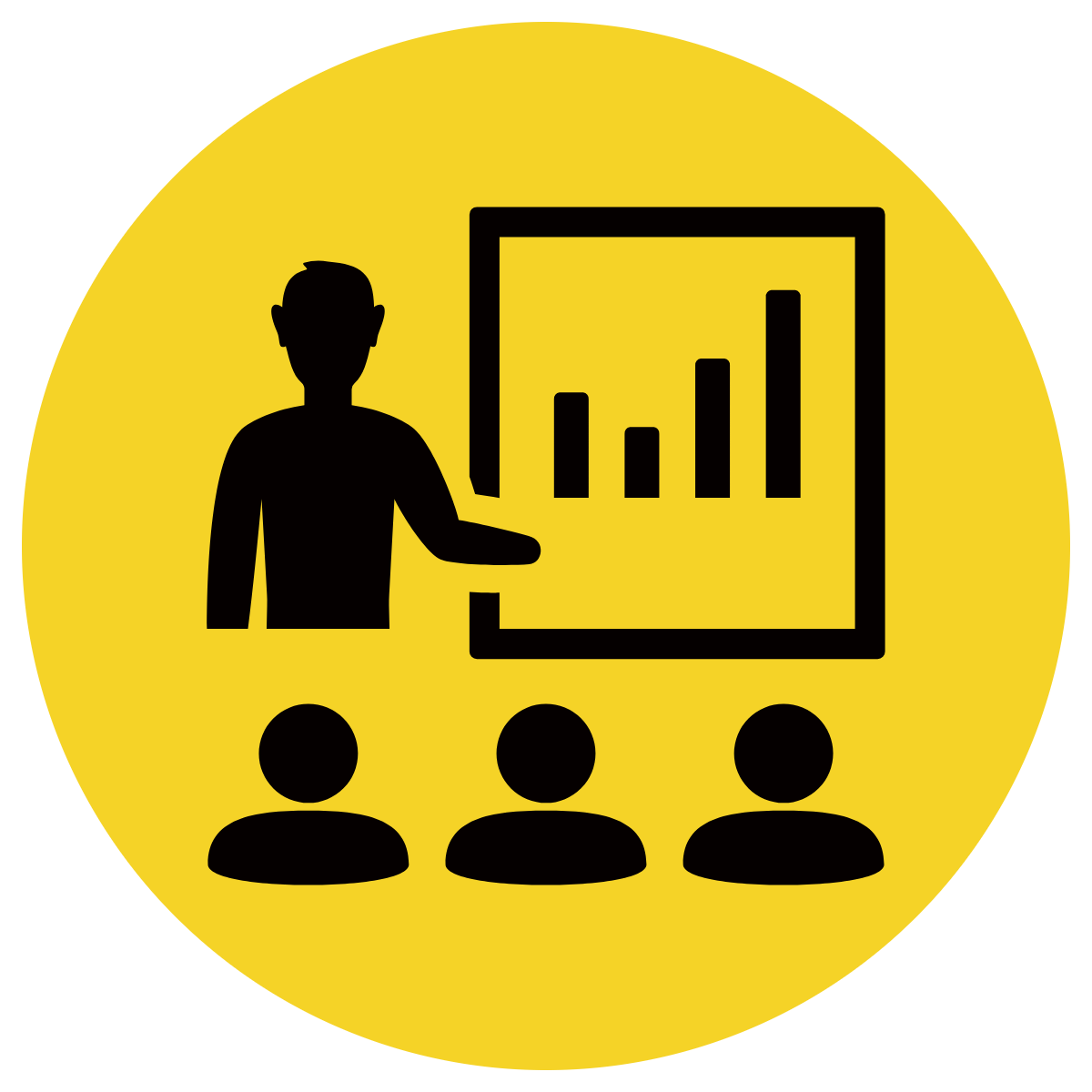 Vocabulary
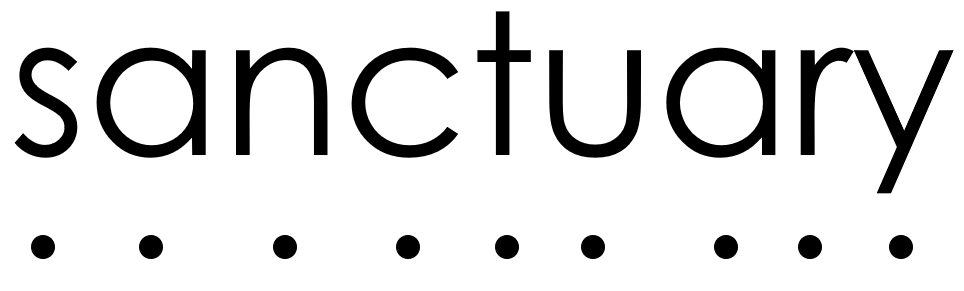 Word Origin & Morphographs
sanctuary
sanc/tu/ar/y
First originated in1560s; as "land set aside for wild plants or animals to breed and live" First recorded by 1879 in reference to the American bison.
Adjective a protected area of land
Synonyms: nature reserve, wildlife reserve
[Speaker Notes: Senior Review Slide
*Include synonyms where appropriate
Word Origin information (https://www.etymonline.com/)]
Teacher and students read together.
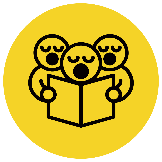 TODAY’S LEARNING OBJECTIVE
I can recall who wrote Storm Boy (and when) and describe where is Storm Boy set.
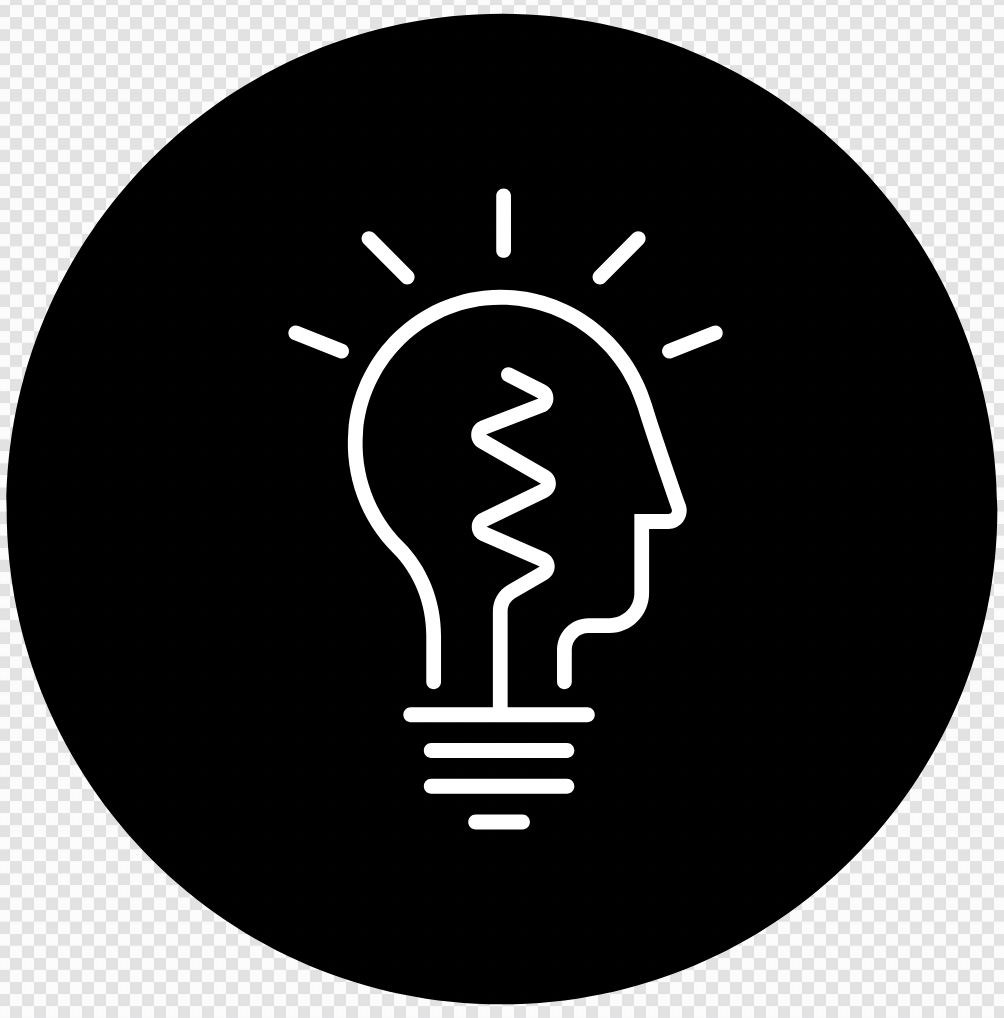 Teacher and students read together.
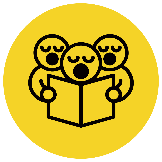 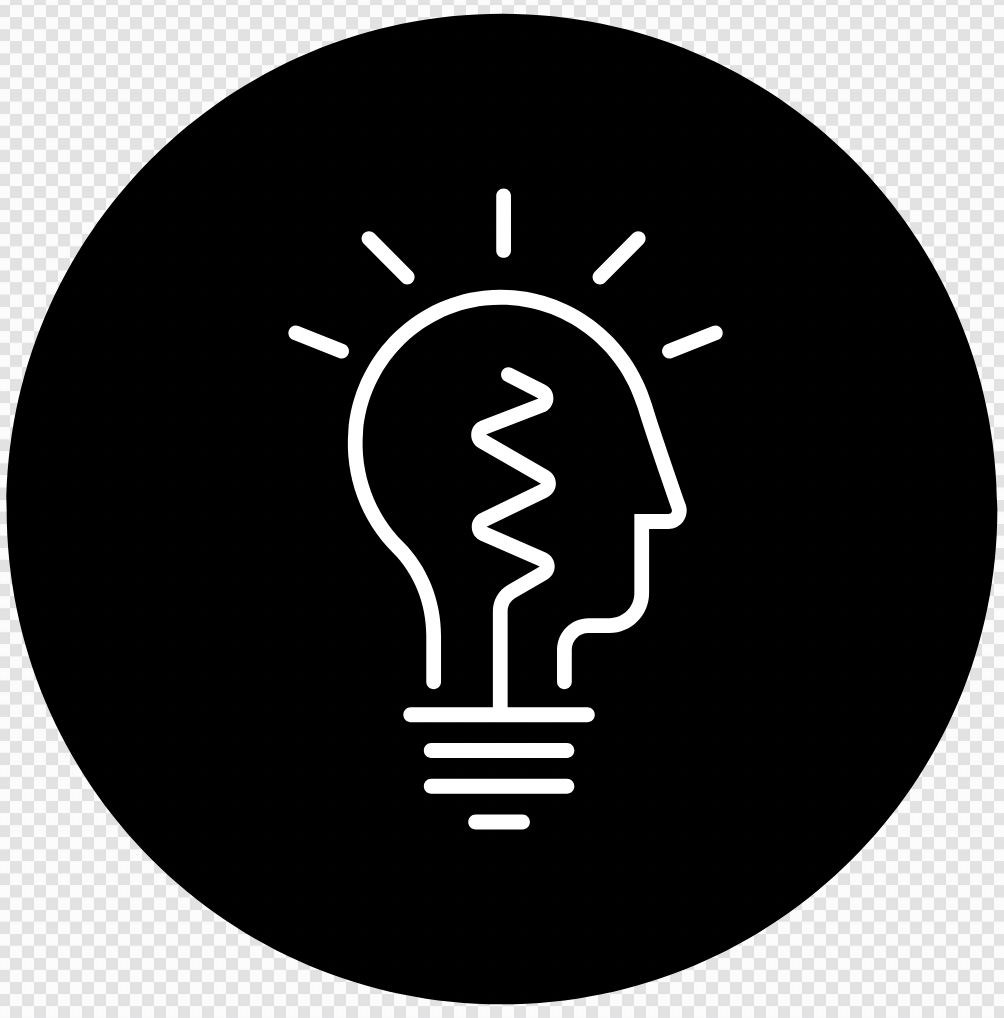 Read Passage
Discuss and Read Question
Body
What two languages did Colin Thiele speak?
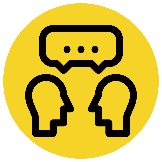 Who wrote Storm Boy? 
Storm Boy was written by Colin Thiele. 

Colin Milton Thiele AC was born the 16th of November 1920 in South Australia. He had one brother and three sisters. As a boy Colin only spoke German at home. When he started school in 1925, he began learning English. Both languages fascinated Colin and he had a lifelong love of stories. 

From 1936, he studied the Arts at the University of Adelaide. In 1939 he worked as a junior teacher at Robertstown Primary School. A year later, he returned to Adelaide, where he completed a Diploma in Secondary Education.
This text was adapted from ColinThiele.com, Colin’s Life, (2023). https://colinthiele.com/?page_id=302
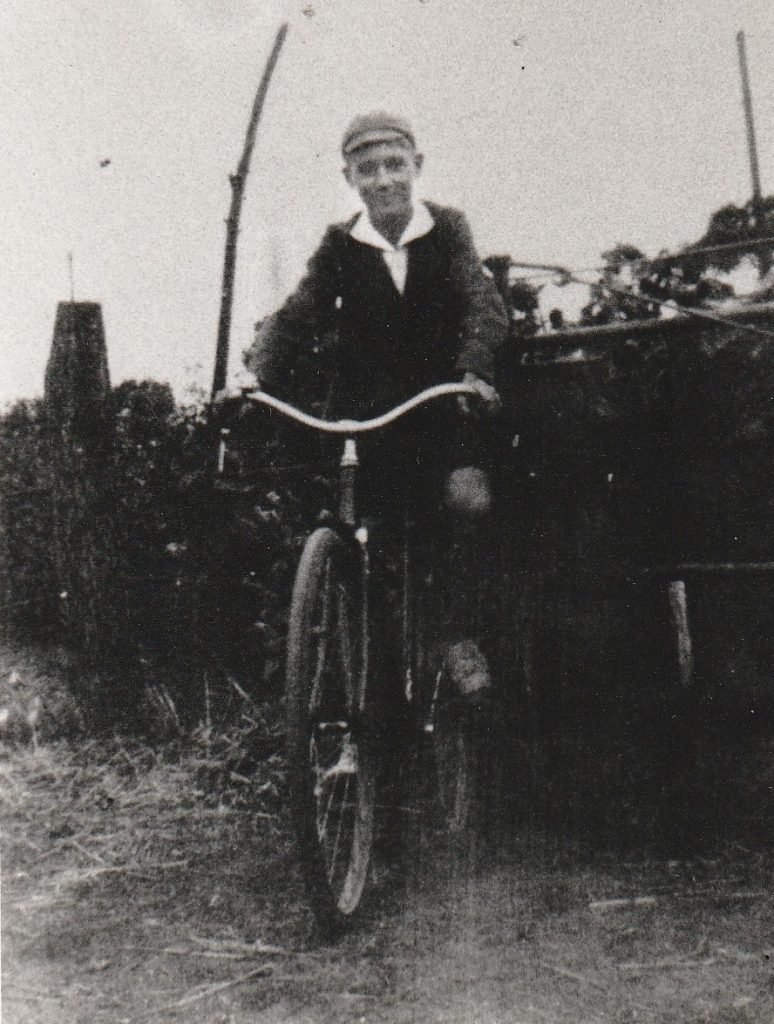 Colin Thiele spoke	 .
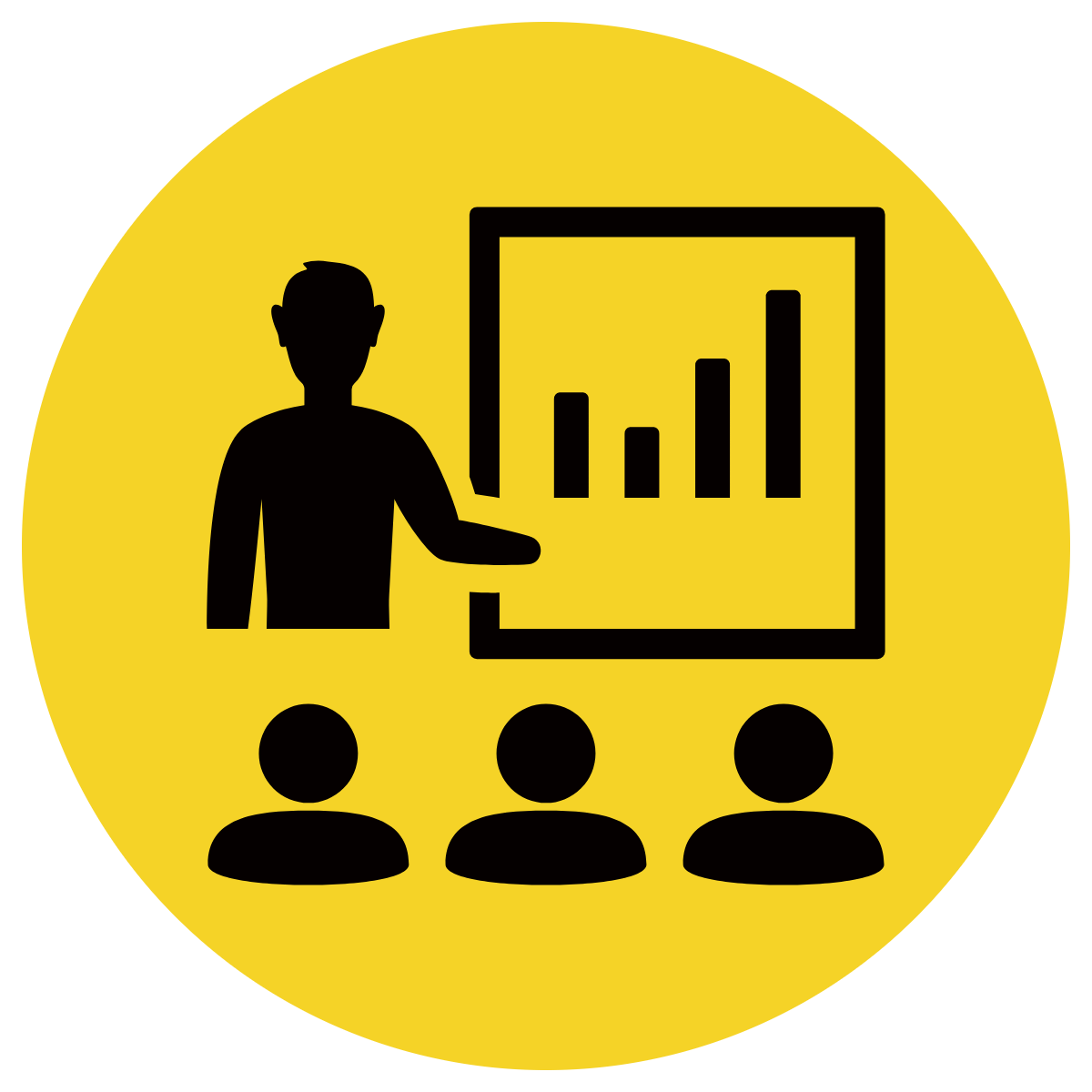 Colin Thiele spoke English and German.
School-aged Colin
Vocabulary 
fascinate (verb) cause to be very interested
Teacher and students read together.
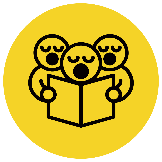 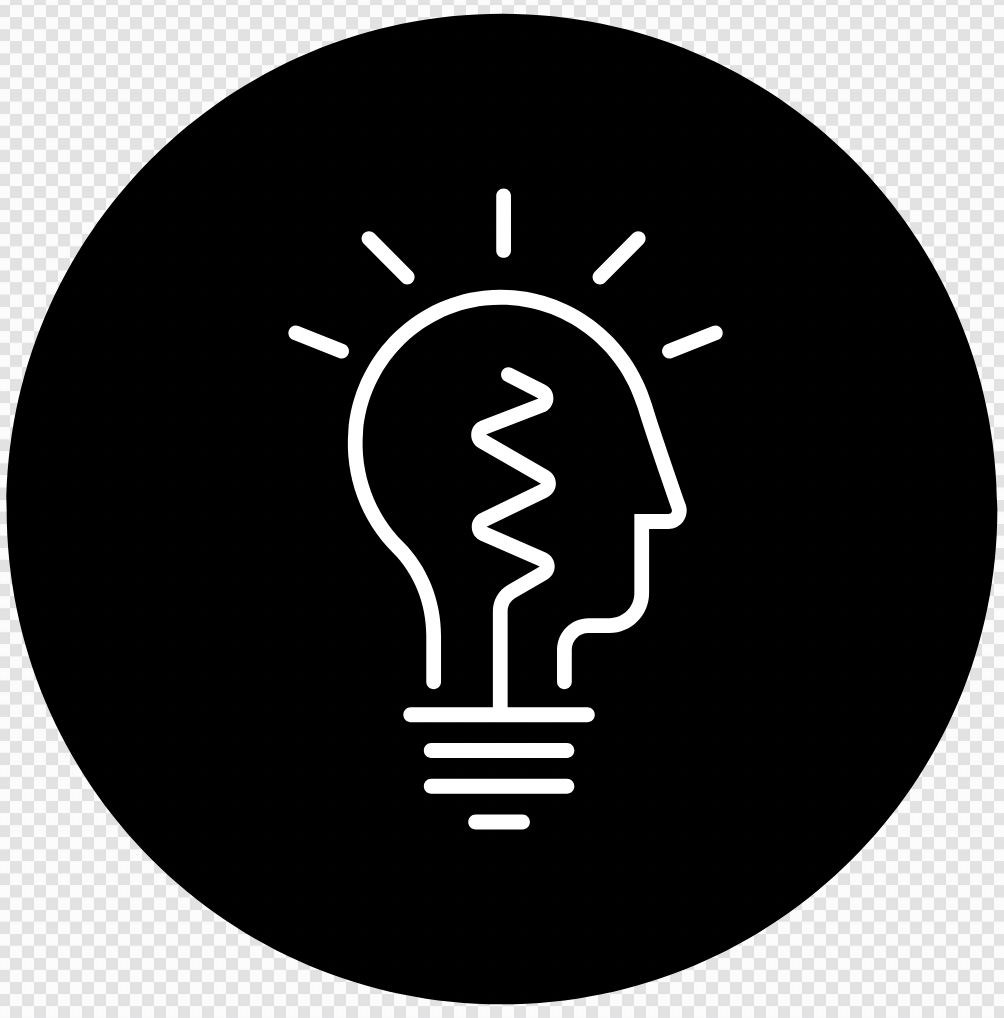 Read Passage
Discuss and Read Question
Body
Why was a radar technician important in the war?
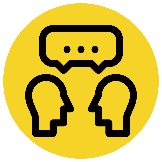 The bombing of Darwin in early 1942 put an end to Colin’s further studies. This was during World War 2. After training as a radar technician, he was stationed firstly in Metung Victoria, then at Melville Island north of Darwin and later along Australia’s northern coast as a mobile radar maintenance officer. He married while on leave in early 1945.
This text was adapted from ColinThiele.com, Colin’s Life, (2023). https://colinthiele.com/?page_id=302
A radar technician was important in the war because  	 .
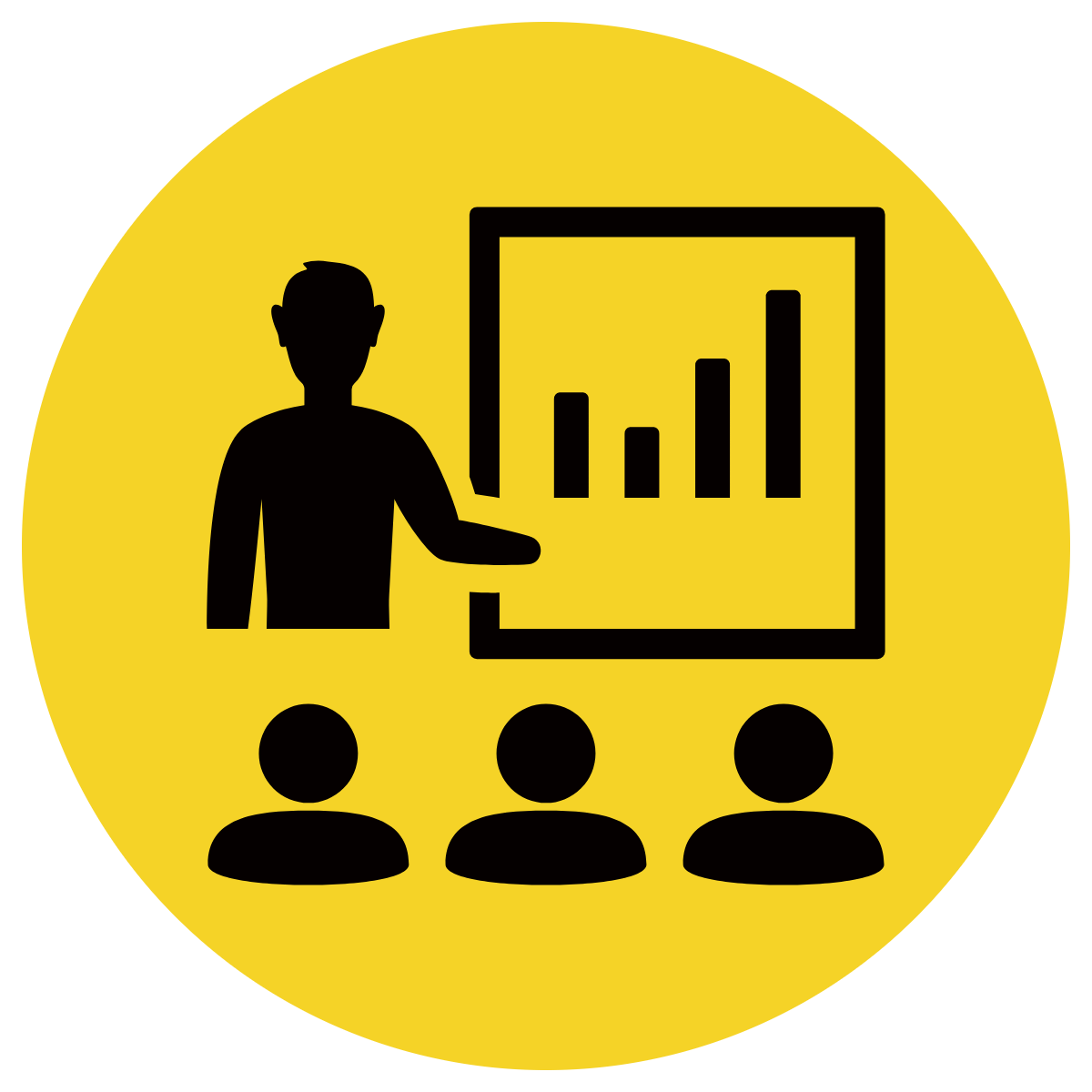 A radar technician was important in the war because they made sure that the radars were working which meant that soldiers could be warned about enemy activity and people could be safe.
What was a radar technician? 
During World War II, a radar technician played a crucial role in helping keep people safe. A radar is a device that can detect things far away, like airplanes or ships. The radar technician was the person who made sure these machines worked perfectly. They fixed and maintained the radar machines so that they could warn soldiers if enemy planes or ships were approaching. This helped protect towns and cities from surprise attacks.
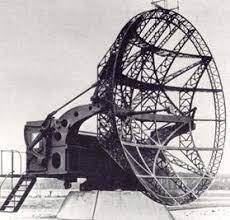 Vocabulary 
crucial (adjective) of great importance
maintain (verb) allow something to continue like normal
A radar in World War 2
Teacher and students read together.
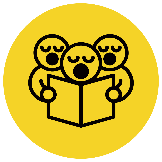 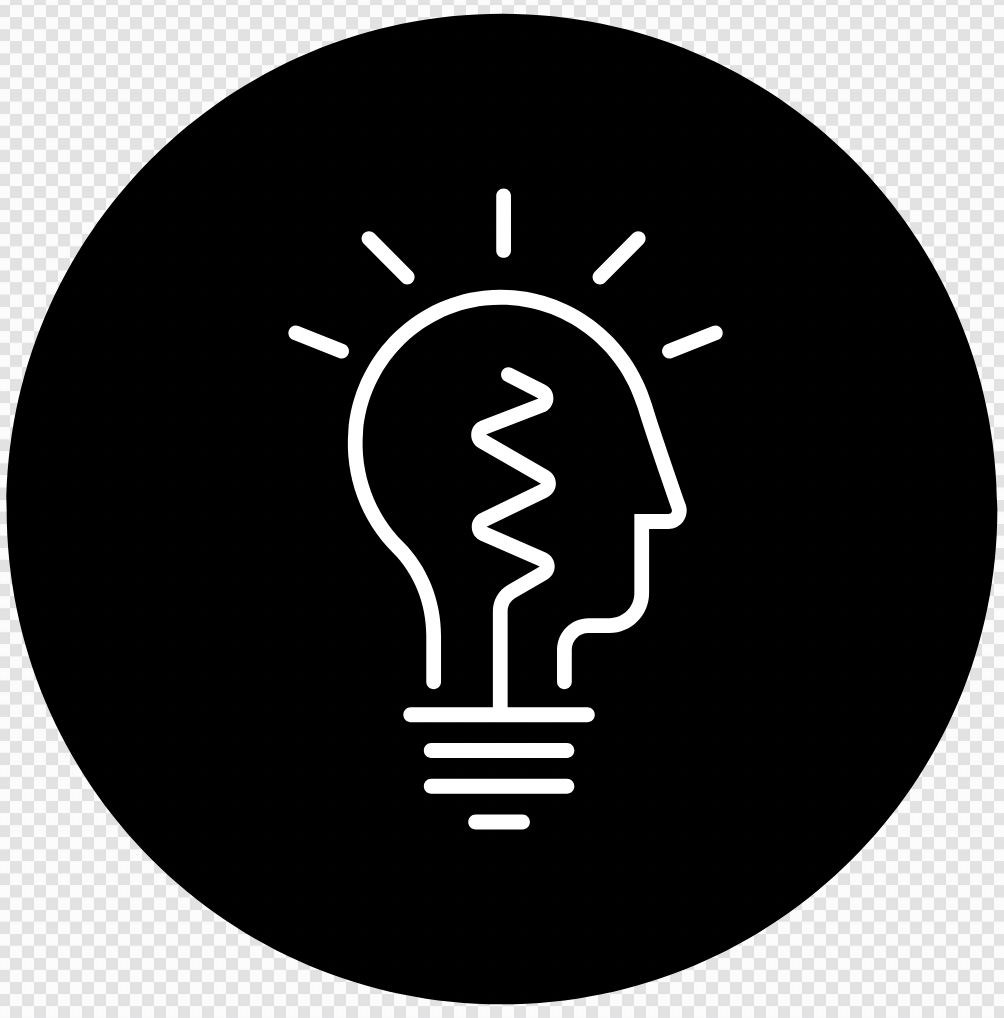 Read Passage
Discuss and Read Question
Body
In what year did Colin Thiele write Storm Boy?
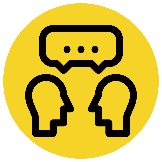 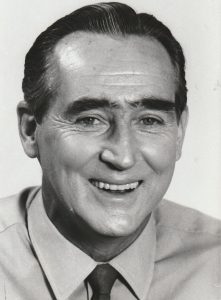 After the war
After returning from the war, Colin resumed his teaching career. He taught at secondary schools and universities, becoming a vice-principal and principal over this time. Whilst he was teaching, Colin wrote stories and poetry. Once he retired, he became a full-time writer. Colin died on 4th September 2006.
This text was adapted from ColinThiele.com, Colin’s Life, (2023). https://colinthiele.com/?page_id=302
Colin Thiele wrote Storm Boy in 	 .
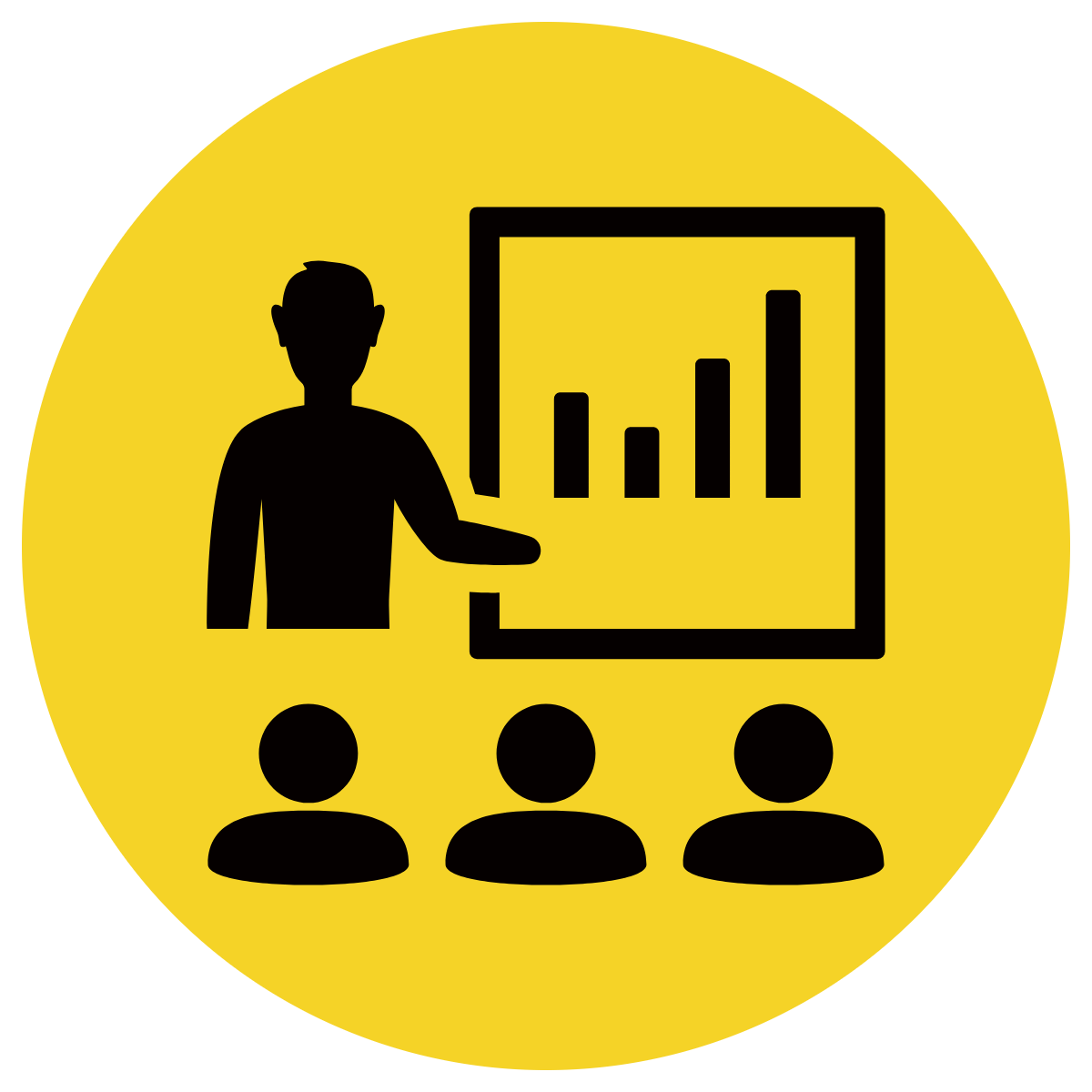 Colin Thiele wrote Storm Boy in 1963.
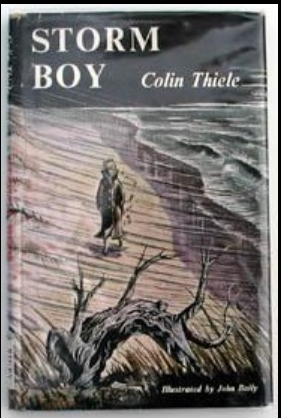 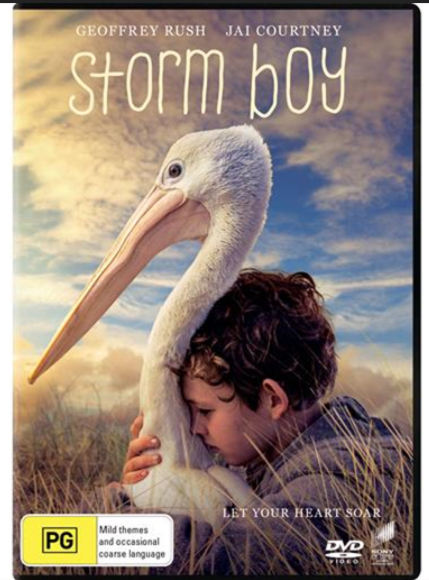 When was Storm Boy written?
Colin wrote Storm Boy in 1963. It has since won numerous awards and accolades. It has also been made into 2 movies and a play.
Teacher and students read together.
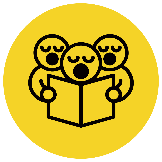 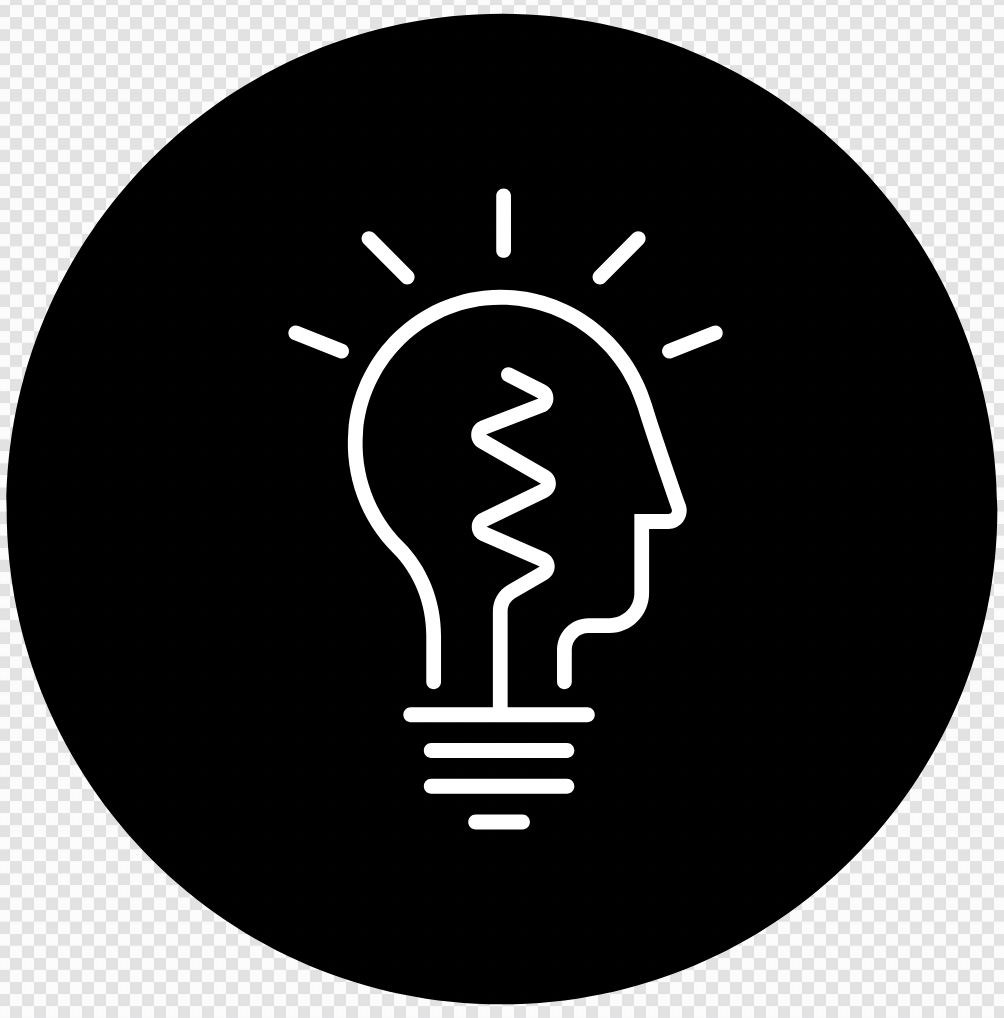 Read Passage
Discuss and Read Question
APK
Where is the story set? 
The story is set in Coorong National Park. This is located on the coast of South Australia
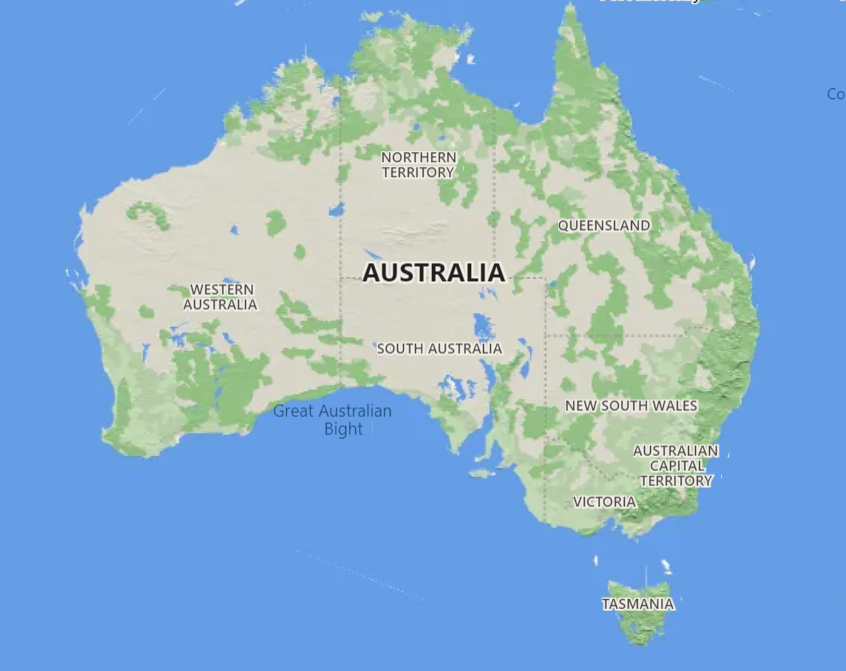 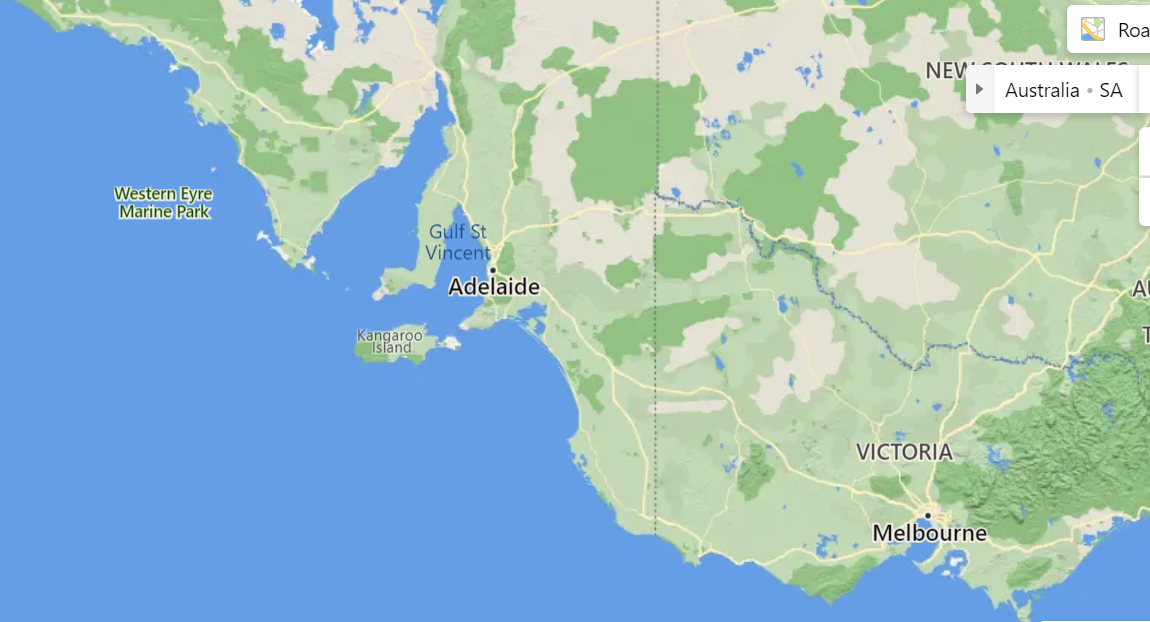 Teacher and students read together.
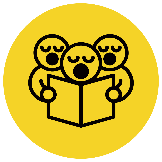 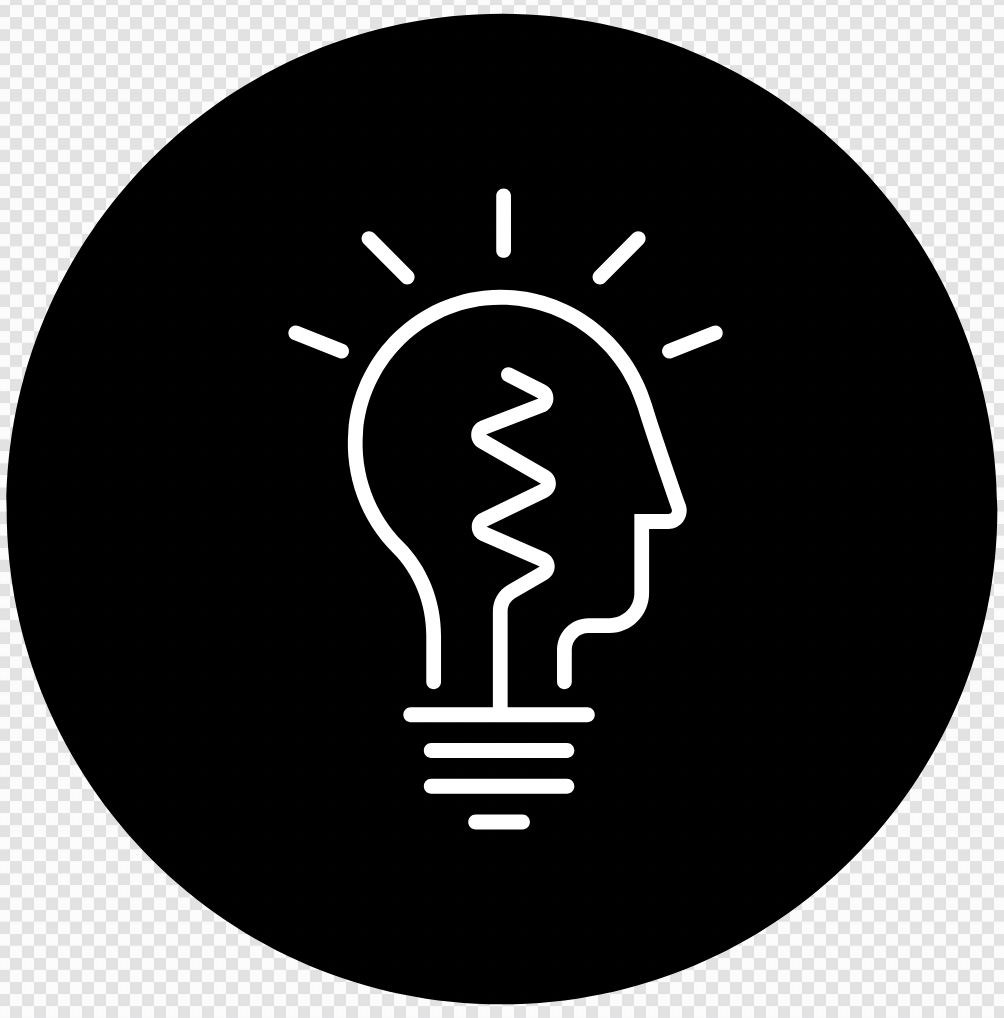 Read Passage
Discuss and Read Question
Body
Coorong National Park
Established in 1966, the Coorong National Park is a spectacular saline lagoon stretching 140 kilometres. It is separated from the Southern Ocean by sand dunes or the Younghusband Peninsula, and it is internationally significant under the Ramsar agreement as a migratory water and waterfowl refuge. It is a sanctuary for many species of birds, animals and fish.
Adapted from: https://coorongcountry.com.au/coorong-national-park/
Vocabulary 
saline (noun) containing salt
lagoon (noun) a pool or lake of relatively shallow, quiet water that is normally connected to the sea but separated from it by sandbars, barrier islands, or coral reefs.
refuge (noun) a place that provides shelter or protection.
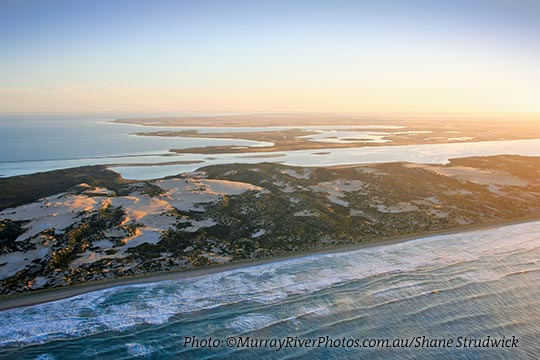 Teacher and students read together.
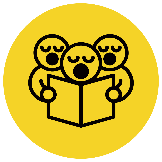 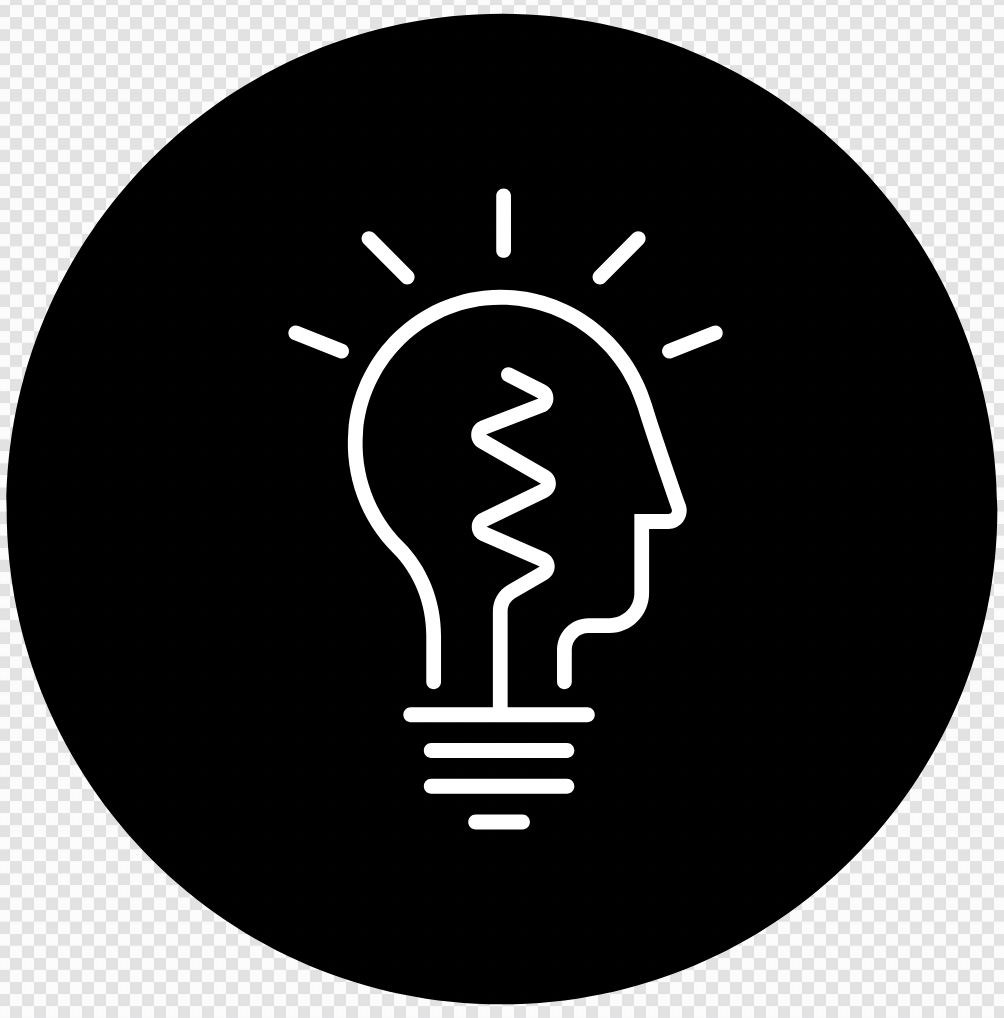 Read Passage
Discuss and Read Question
APK
Who are the traditional custodians of The Coorong?
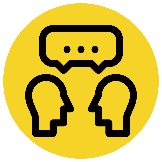 Derived from an Aboriginal word ‘karangk’ meaning narrow neck, it is one of the most breathtaking national parks in Australia. You will also be a guest of the Ngarrindjeri people, the traditional custodians of these lands and waters for thousands of years. It is a place of Aboriginal significance.

The Coorong is ideal for birdwatching and photography with its distinctive landscape in an important breeding area for the Australian pelican and a refuge for ducks, swans, cormorants, terns, grebes and over 230 migratory birds that travel annually from Siberia, Alaska, Japan and China.
Adapted from: https://coorongcountry.com.au/coorong-national-park/
The traditional custodians of The Coorong are _____.
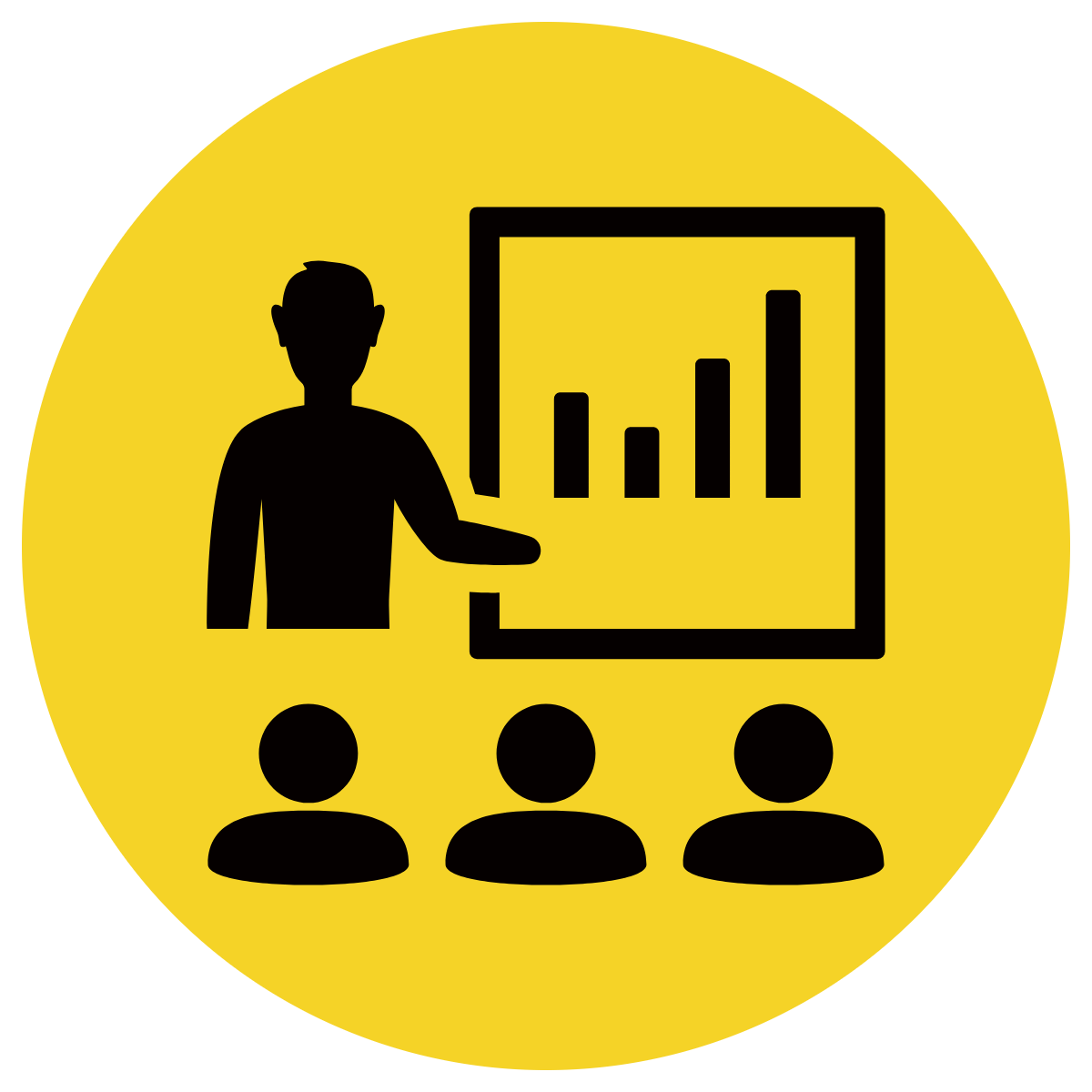 The traditional custodians of The Coorong are the Ngarrindjeri people.
This is a link to a very short video with some landscape shots of The Coorong.
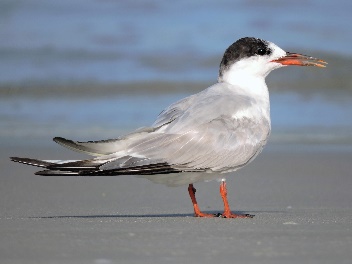 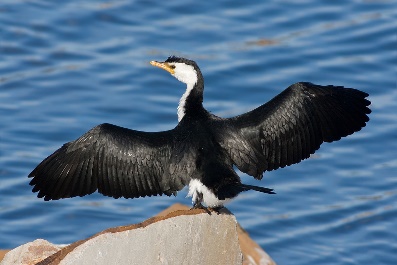 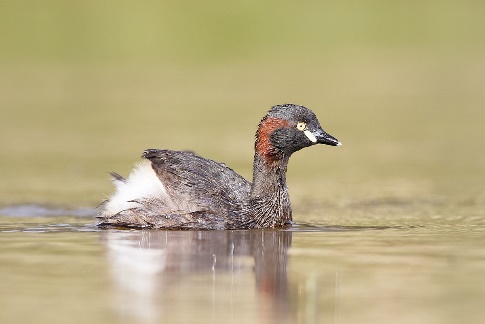 Australia - Coorong National Park - YouTube
Cormorant
Tern
Grebe
Pair share and discuss
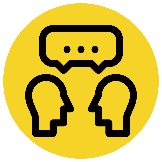 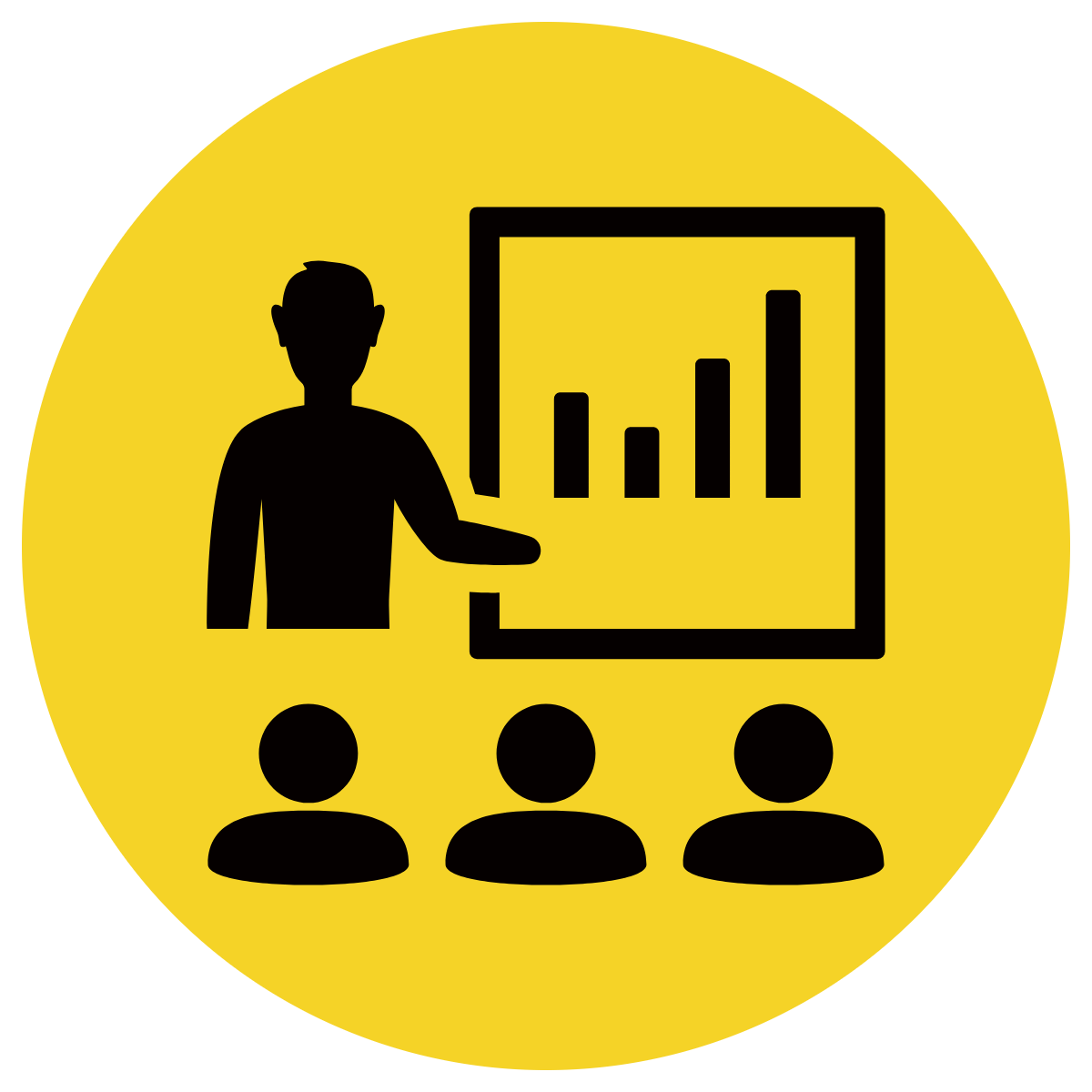 Lesson Closure
Ask question
Discuss answers
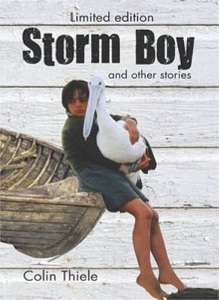 Our Big Question:

Who wrote Storm Boy (and when)?
 
Where is Storm Boy set?
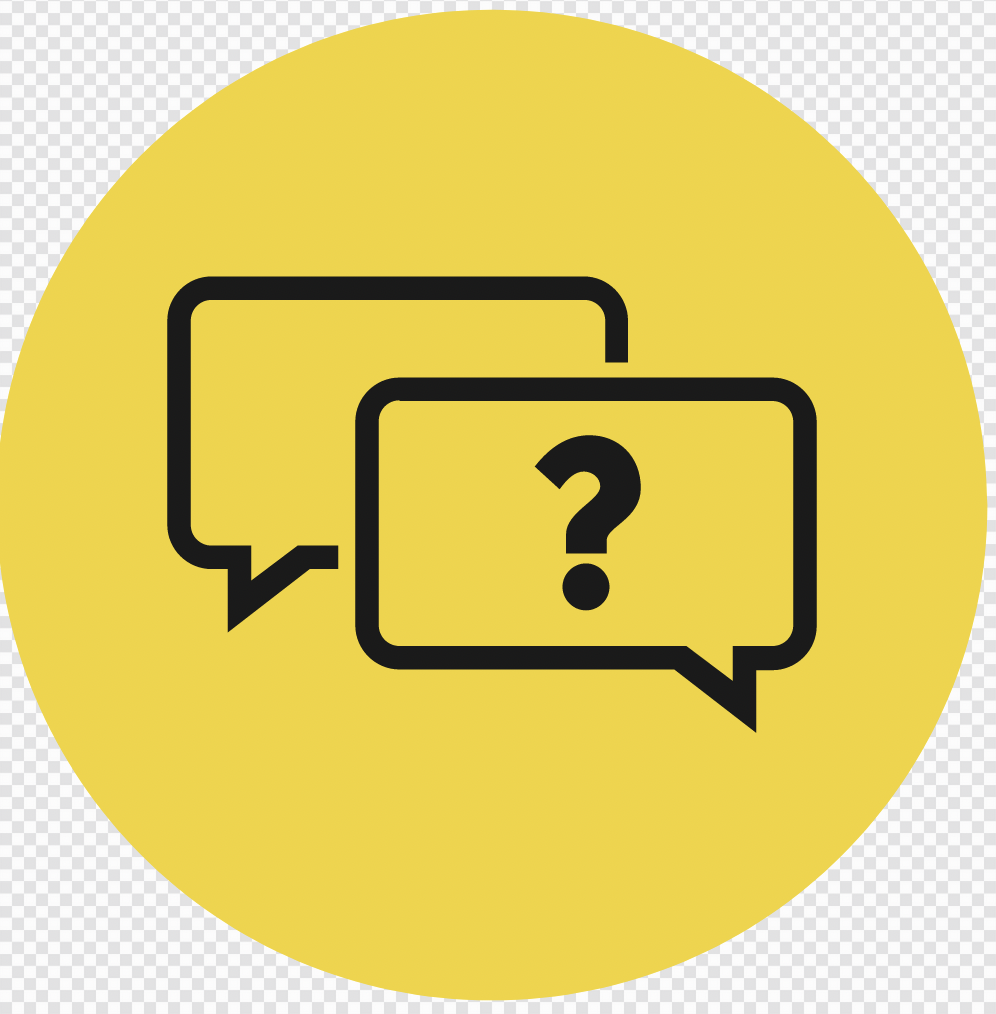 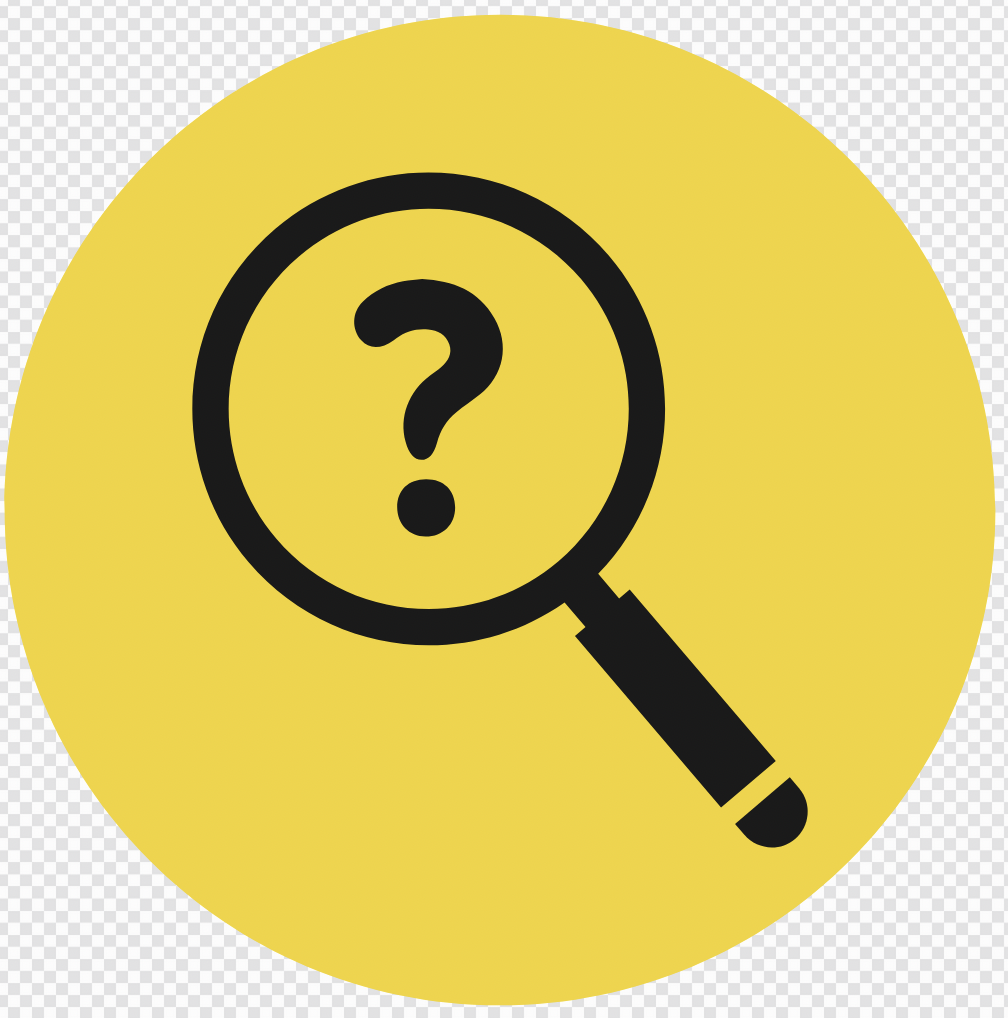 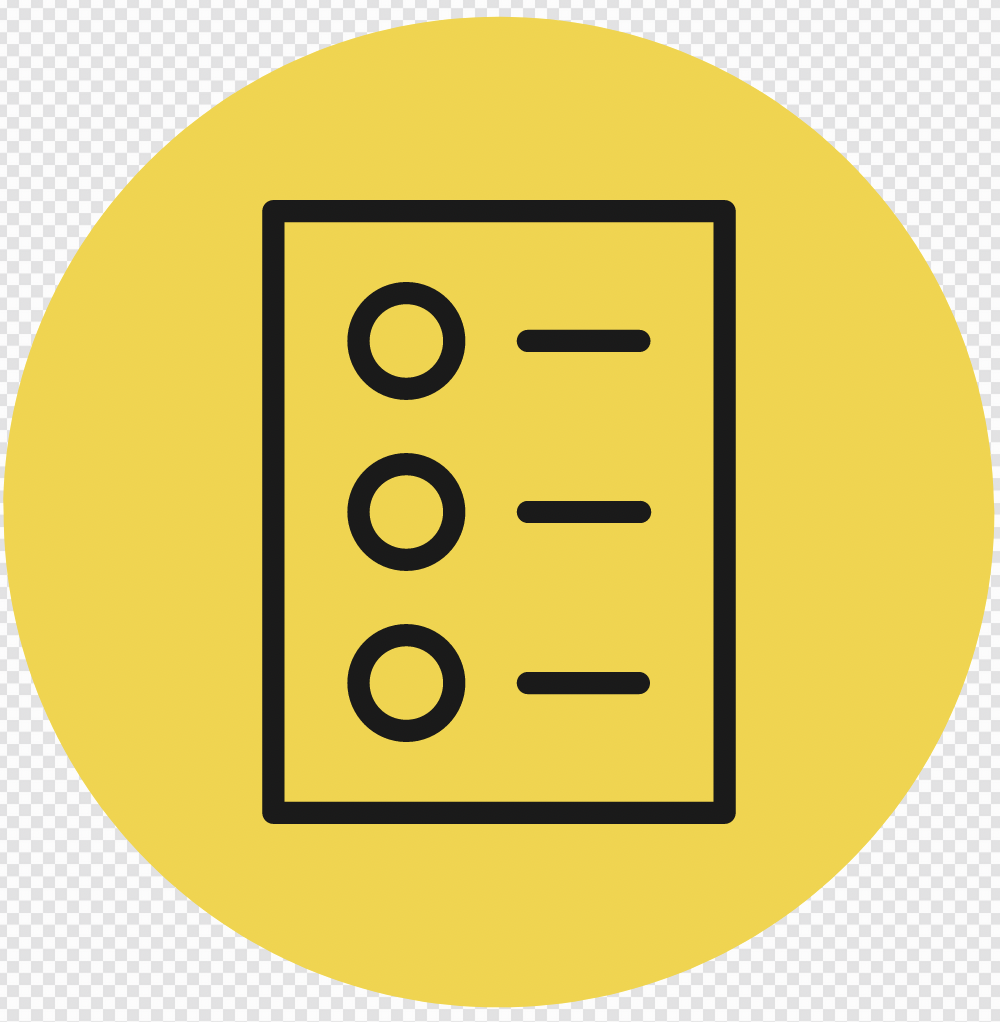 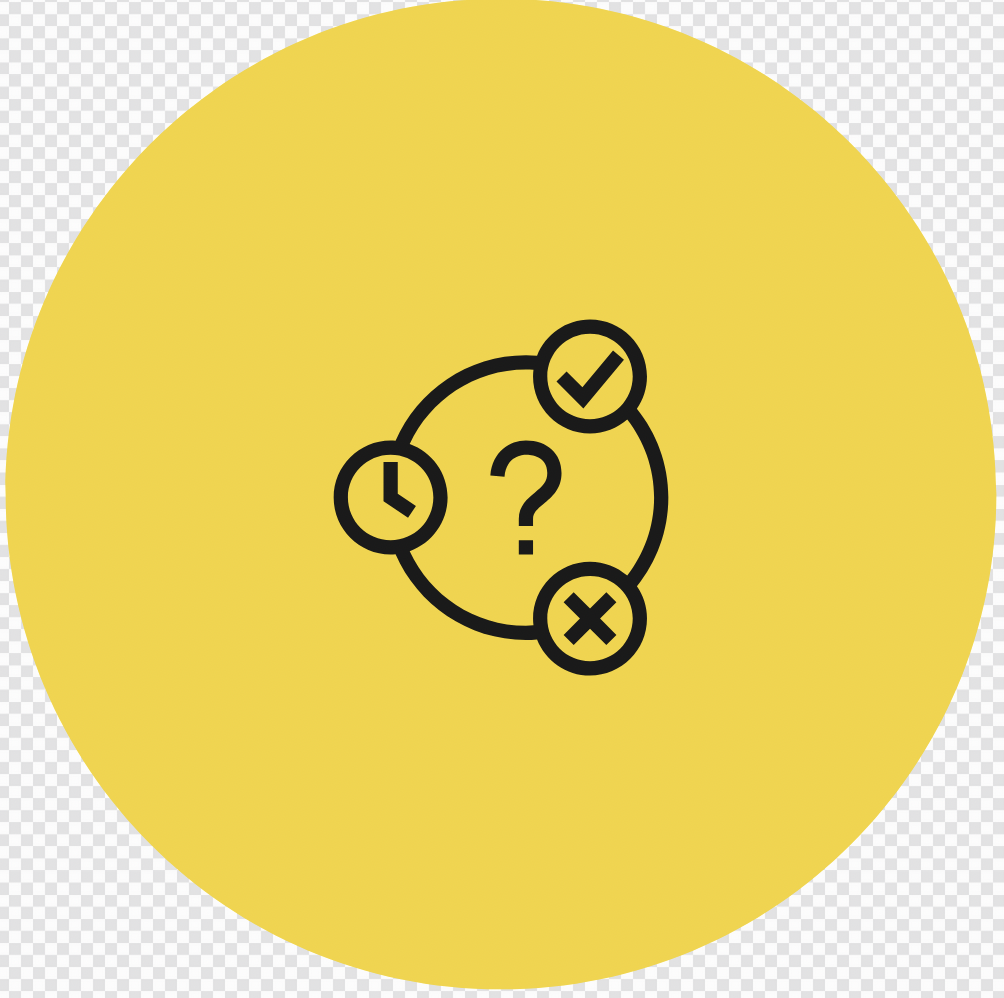 INITIATING QUERIES
SUMMARISING
PREDICTING
FOLLOW-UP QUERIES
[Speaker Notes: Learning Objective: I can define and describe plastic pollution. 
INITIATING QUERIES
What have we discussed today?
What was this all about?
What do we know so far?

FOLLOW-UP QUERIES
How does this relate to what we have learnt before?
What can we learn about the middle ages?

SUMMARISING
What are some of the big events that led to the middle ages?

PREDICTING
What do you think we will be learning about]
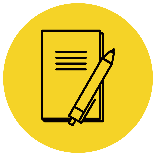 In your workbook
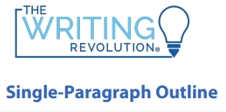 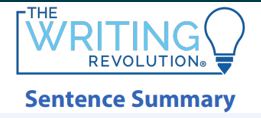 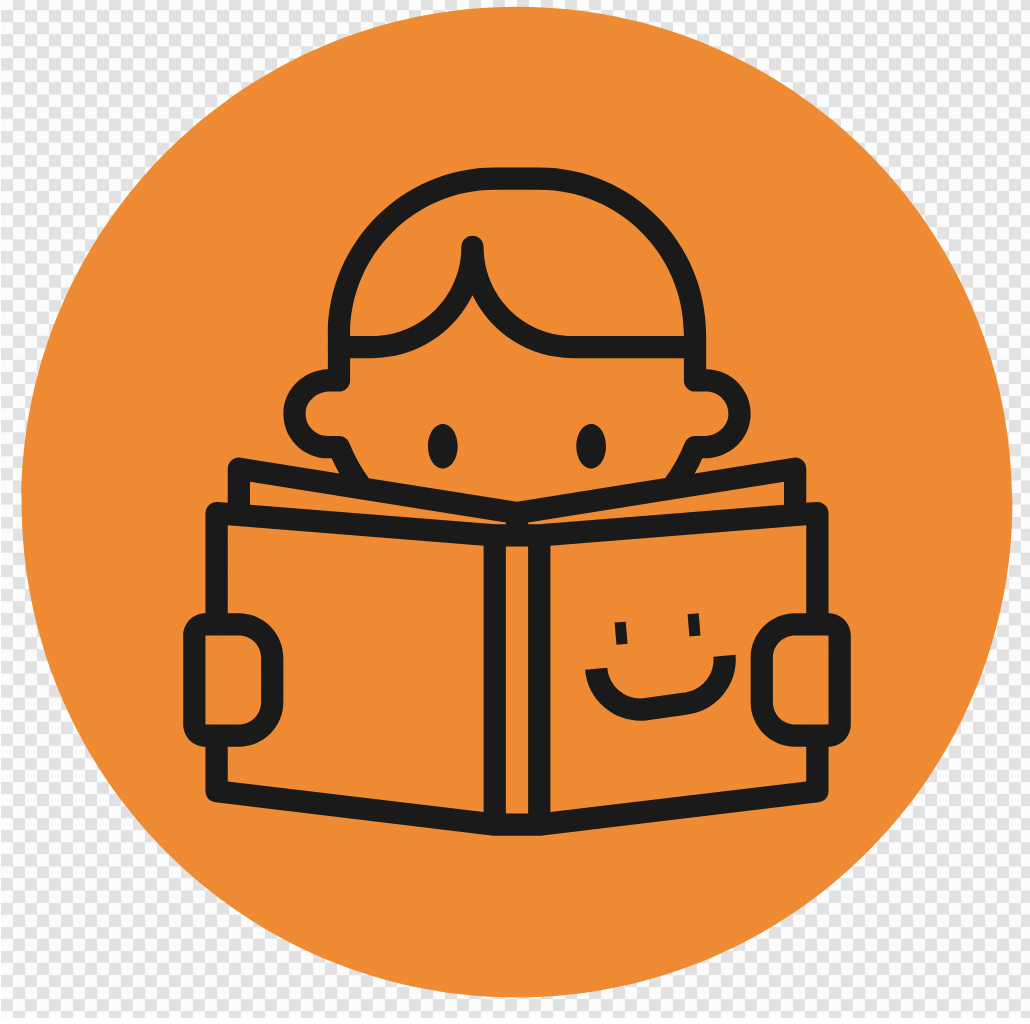 Activity
In this lesson, there are two main topics – who wrote Storm Boy and when, and the setting of Storm Boy. We will write a sentence summary for the first topic and a short SPO for the second topic.
Slides 1 & 2
Sentence summary on who wrote Storm Boy and when (Slide 2 – extension as has no detail)
Slides 3-6
SPO on where Storm Boy is set
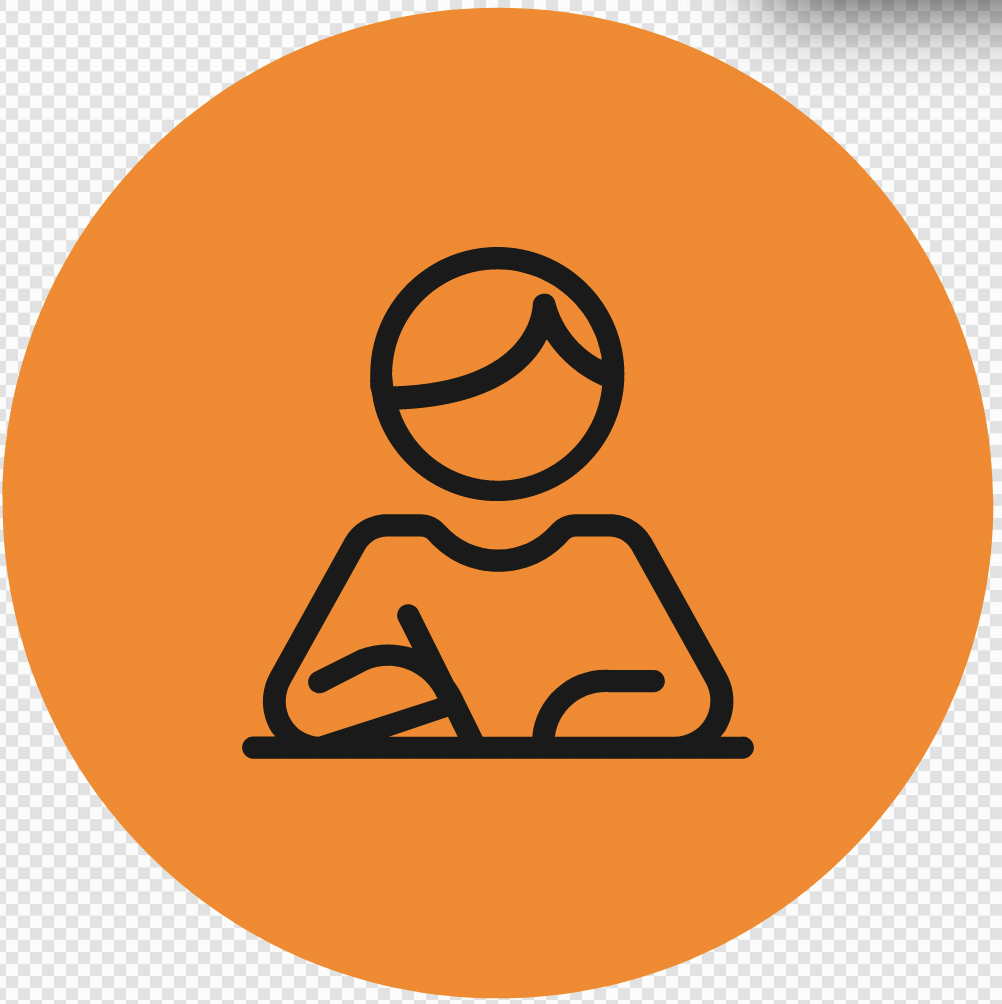 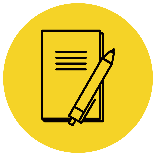 In your workbook
Slide 1: Who wrote Storm Boy and when (with scaffolding)
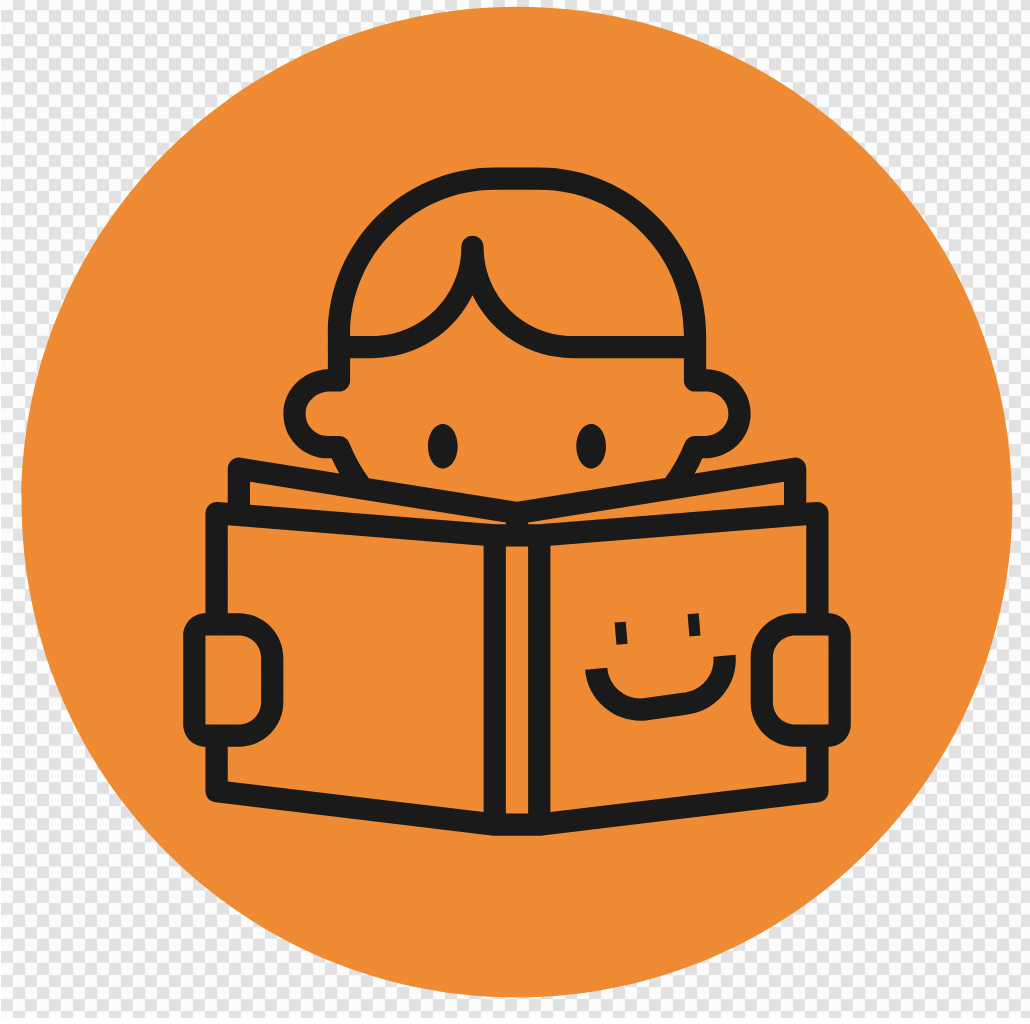 Activity
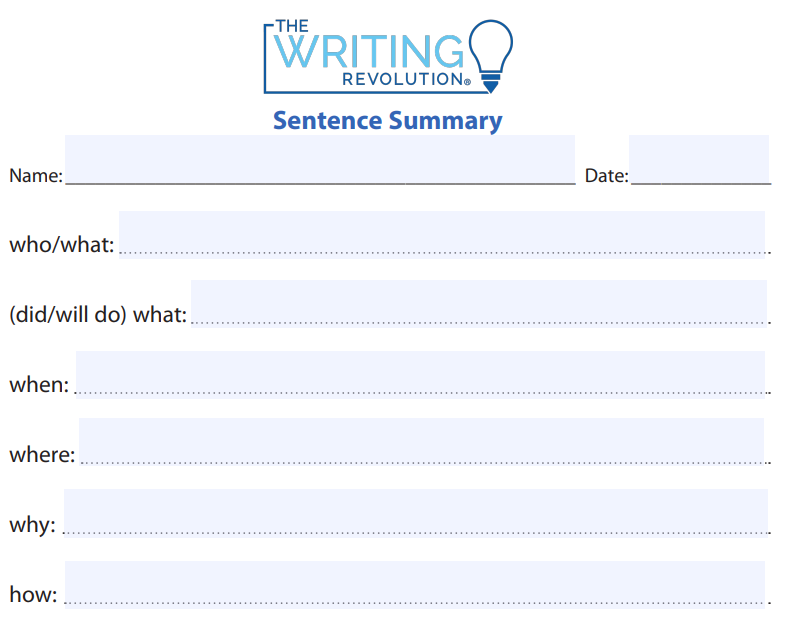 Write a summary sentence using the notes provided.
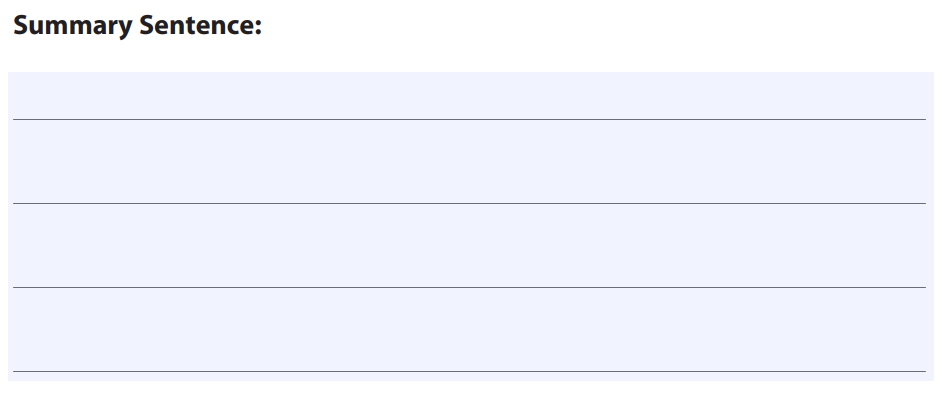 Colin Thiele
wrote Storm Boy
in 1963
South Australia
he enjoyed writing
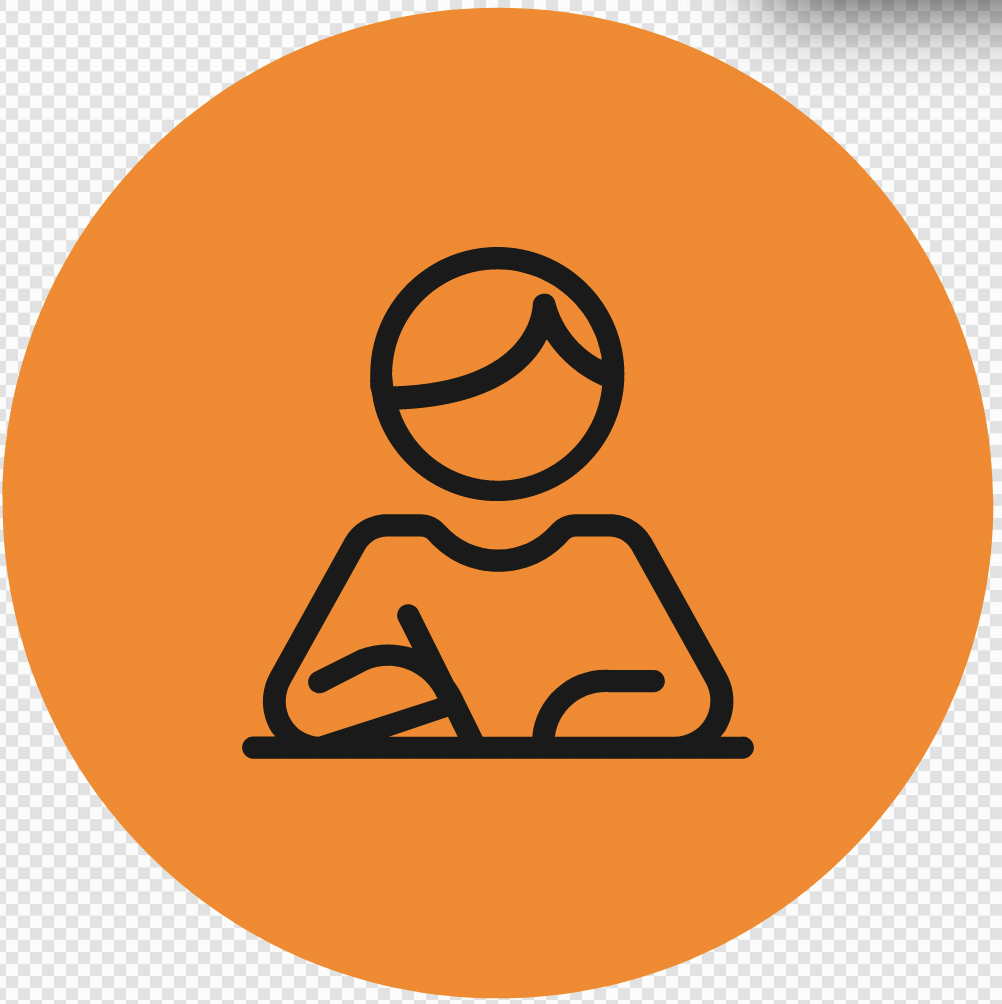 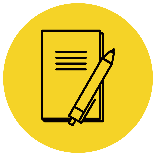 In your workbook
Slide 1: Who wrote Storm Boy and when (no scaffolding)
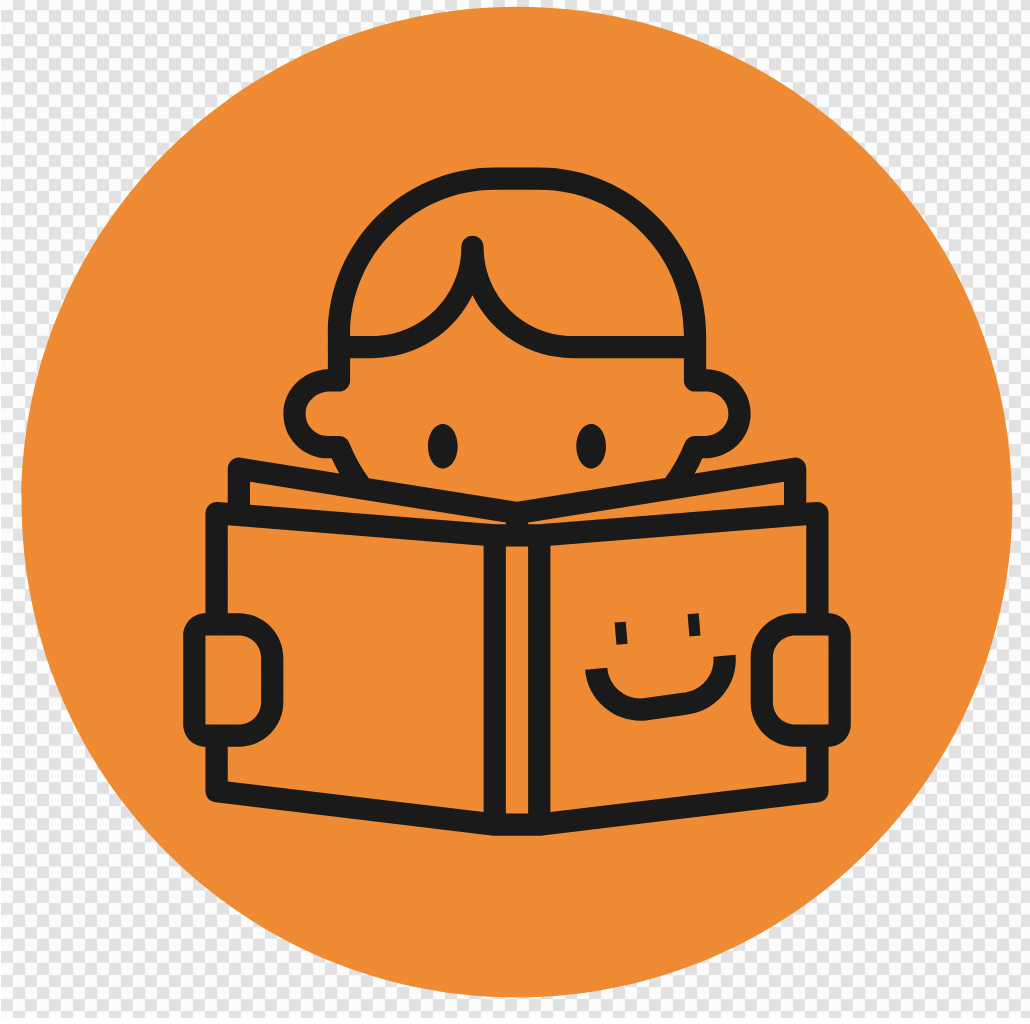 Activity
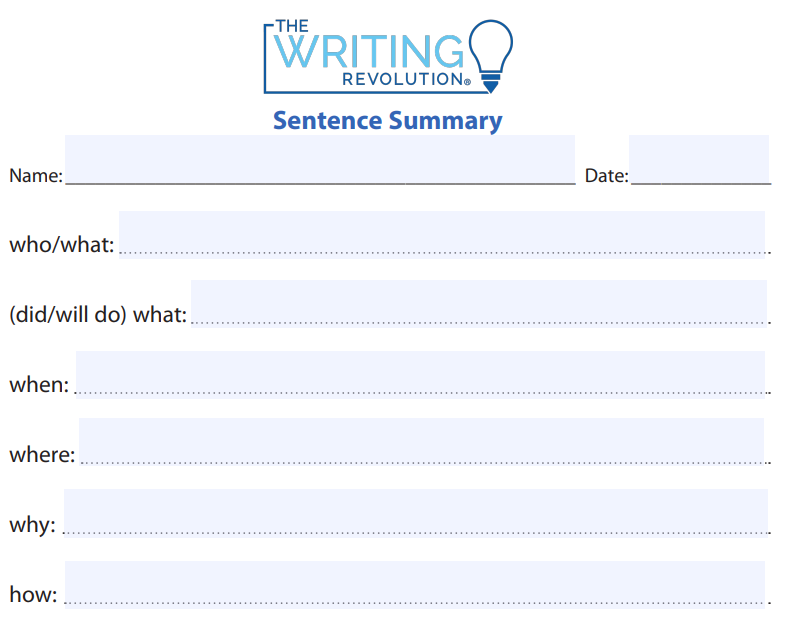 Write a summary sentence using the notes provided.
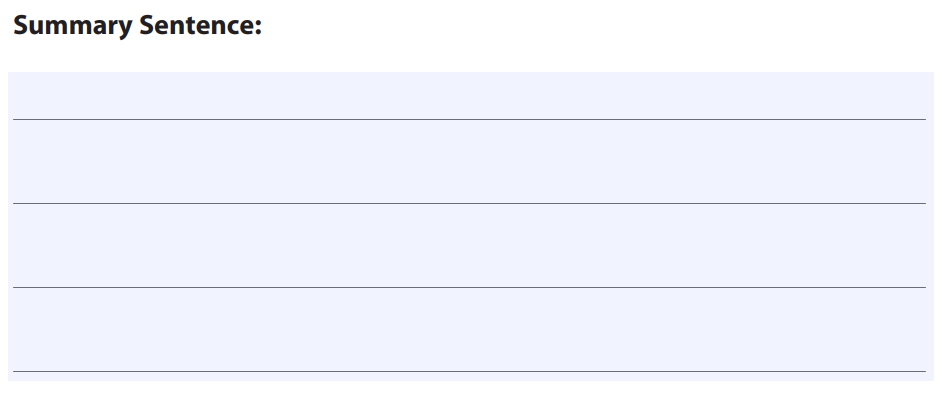 wrote Storm Boy
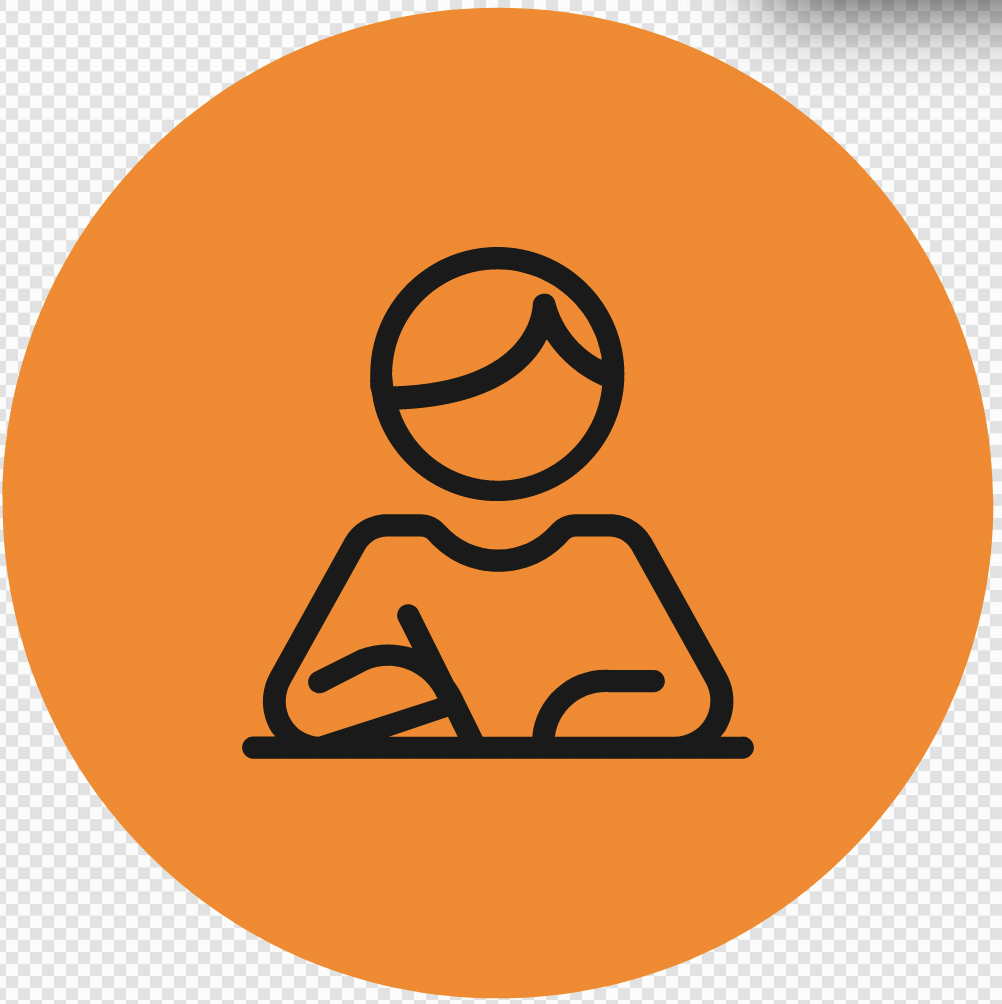 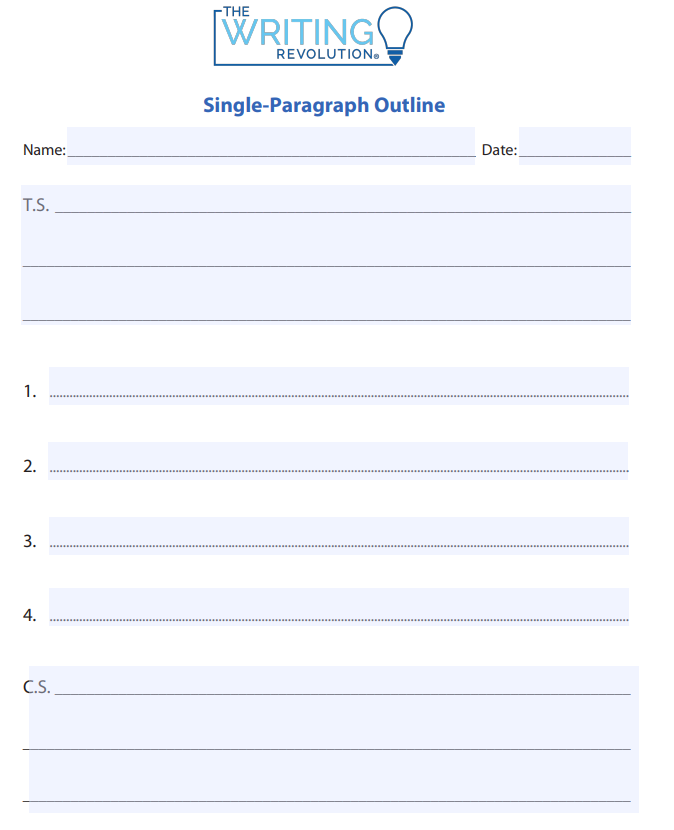 SKILL/CONCEPT CLOSURE
Where is Storm Boy set?
YOUR BIG QUESTION
Storm Boy is set in the Coorong National Park.
Identify the best topic sentence.
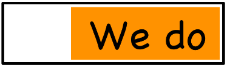 Storm Boy is a book.
Storm Boy is set in the Coorong National Park.
Storm Boy was written by Colin Thiele in 1963.
Storm Boy is set at the beach.
[Speaker Notes: INITIATING QUERIES
What is being discussed here
What is this all about
What do we know so far

FOLLOW-UP QUERIES
What do they really mean here?
Why did the author/filmmaker say/show that?
How does this relate to what we have learnt?]
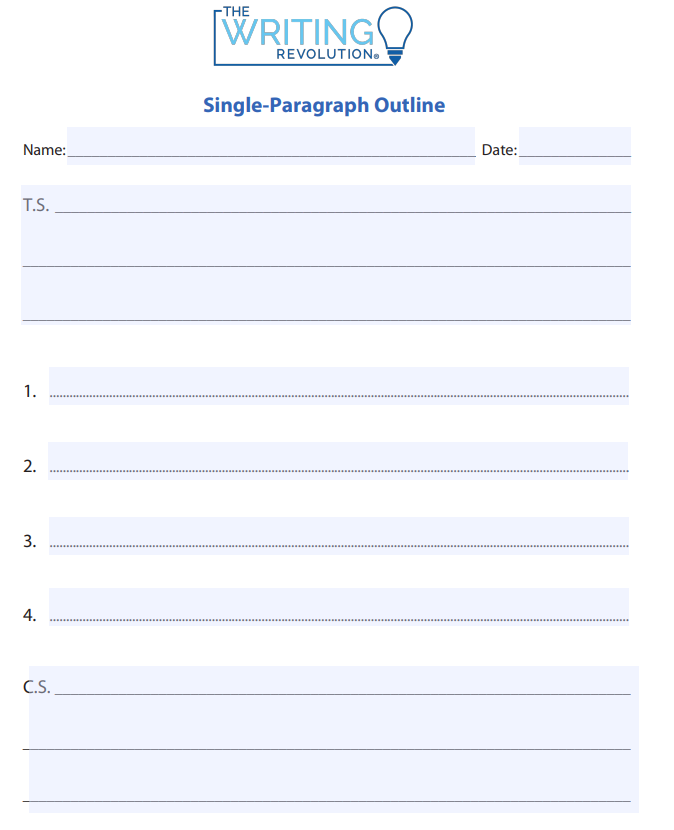 SKILL/CONCEPT CLOSURE
Where is Storm Boy set?
YOUR BIG QUESTION
What 3 supporting details could we use?
Storm Boy is set in the Coorong National Park.
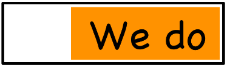 saline lagoon 140km long
Colin Thiele was in the war
saline lagoon 140km long
sanctuary = birds & animals protected
sanctuary = birds and animals protected
he wrote the book in 1963
important to Aboriginal people
part of the book
important to Aboriginal people
[Speaker Notes: INITIATING QUERIES
What is being discussed here
What is this all about
What do we know so far

FOLLOW-UP QUERIES
What do they really mean here?
Why did the author/filmmaker say/show that?
How does this relate to what we have learnt?]
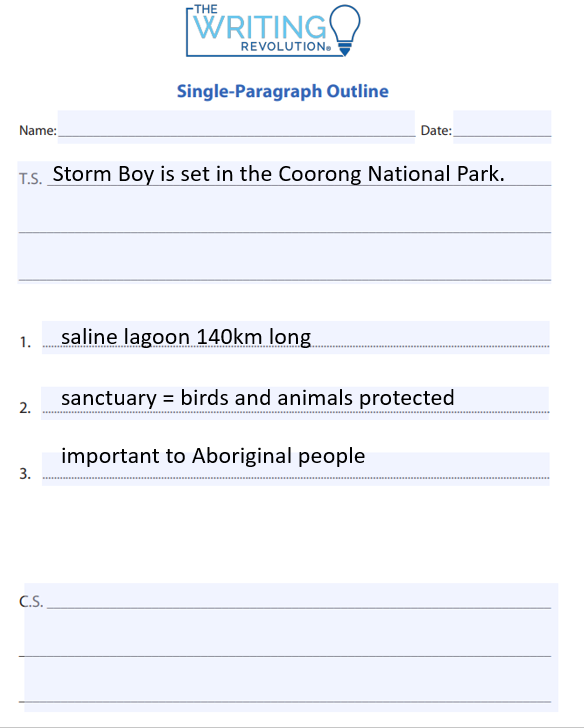 SKILL/CONCEPT CLOSURE
Where is Storm Boy set?
YOUR BIG QUESTION
Concluding statements in paragraphs
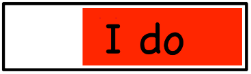 Look at your topic sentence and supporting details, as well as the kind of topic sentence you have used. 
Select a different sentence type for your concluding sentence. Command, question, exclamation and statement. 
Select your sentence type based on the kind of information that you will be writing about.
Coorong National Park is an interesting place!
Coorong National Park is an interesting place!
[Speaker Notes: INITIATING QUERIES
What is being discussed here
What is this all about
What do we know so far

FOLLOW-UP QUERIES
What do they really mean here?
Why did the author/filmmaker say/show that?
How does this relate to what we have learnt?]
SKILL/CONCEPT CLOSURE
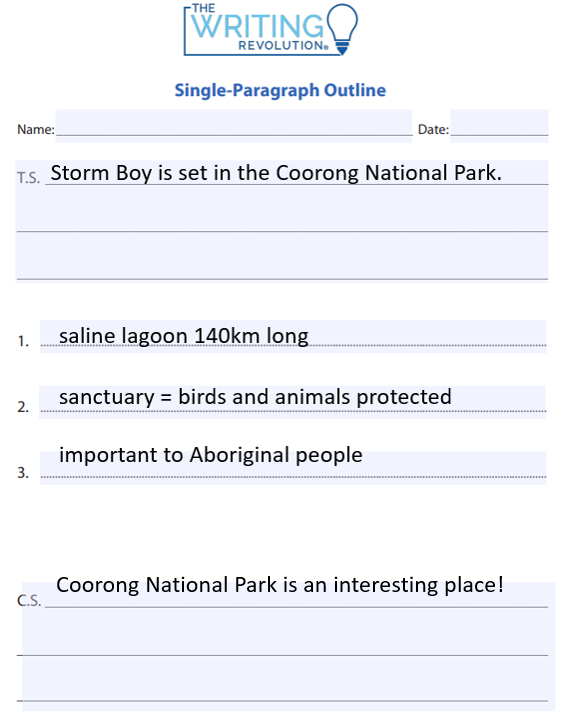 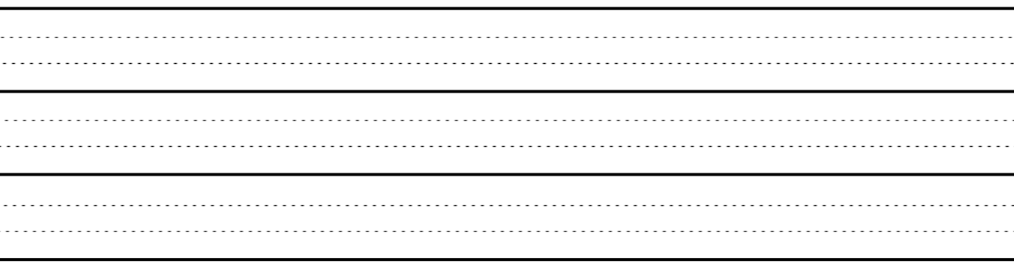 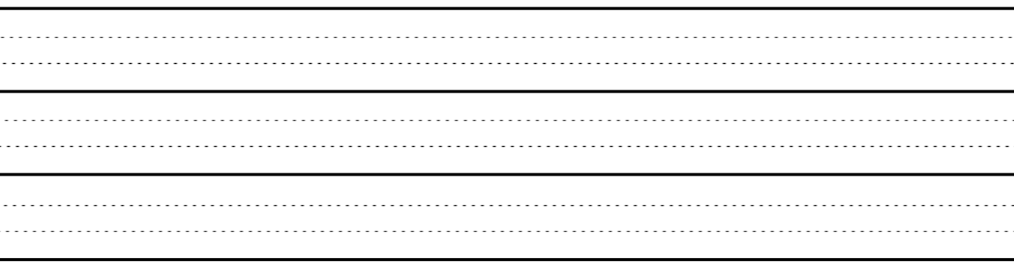 A mountain is a geological landform that rises above the surrounding land.
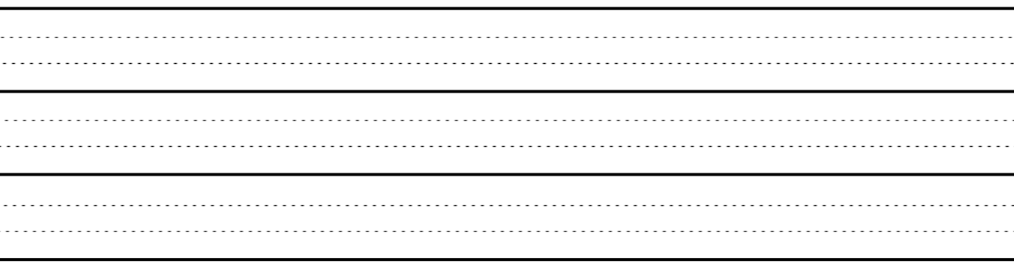 made from rocks and earth
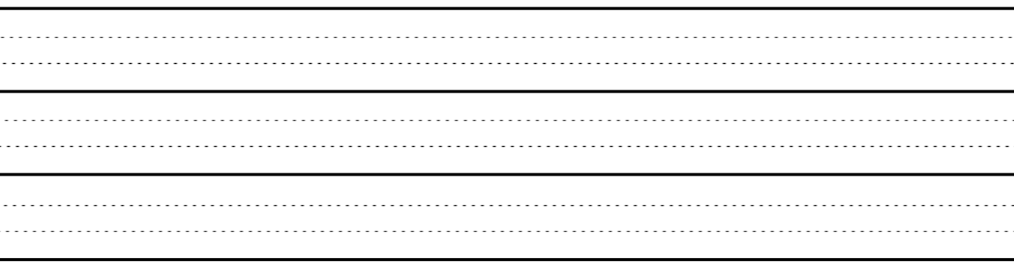 steep sloping sides, sharp or rounded ridges
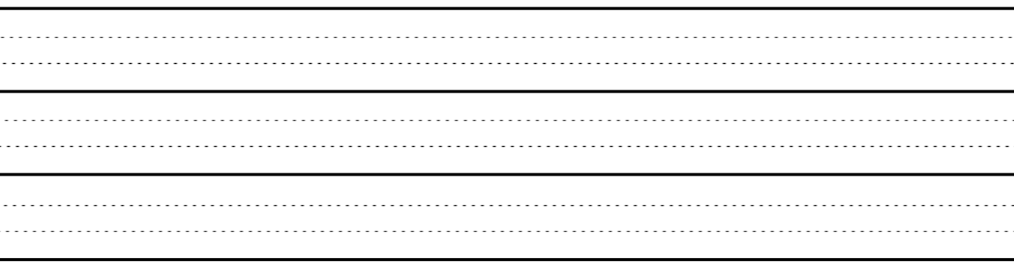 High point: a peak or summit. Low point: base
Generally higher then 600m or it is a hill
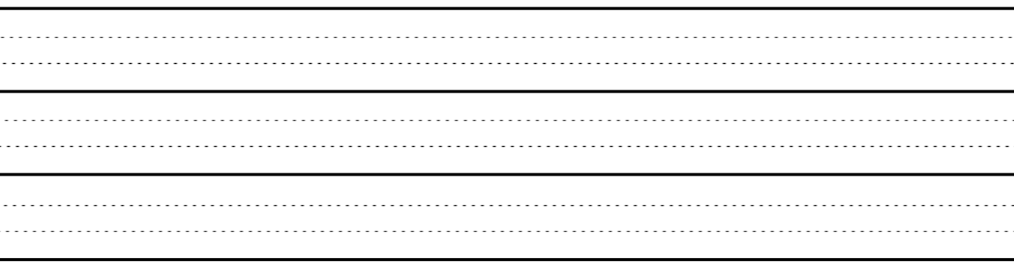 It is amazing how different mountains can look, depending on their height and location!
[Speaker Notes: INITIATING QUERIES
What is being discussed here
What is this all about
What do we know so far

FOLLOW-UP QUERIES
What do they really mean here?
Why did the author/filmmaker say/show that?
How does this relate to what we have learnt?]
Lesson 2
Chapter 1 Part 1
For this lesson, we will be reading part of Chapter 1
From page 5: ‘Storm Boy lived between the Coorong and the sea’
To page 9: ‘And from then on everyone called him Storm Boy’ (4 sentences on the page only)
The Big Question:
Who are the two main characters of Storm Boy, where do they live and how did they get their names?
Vocabulary
seldom
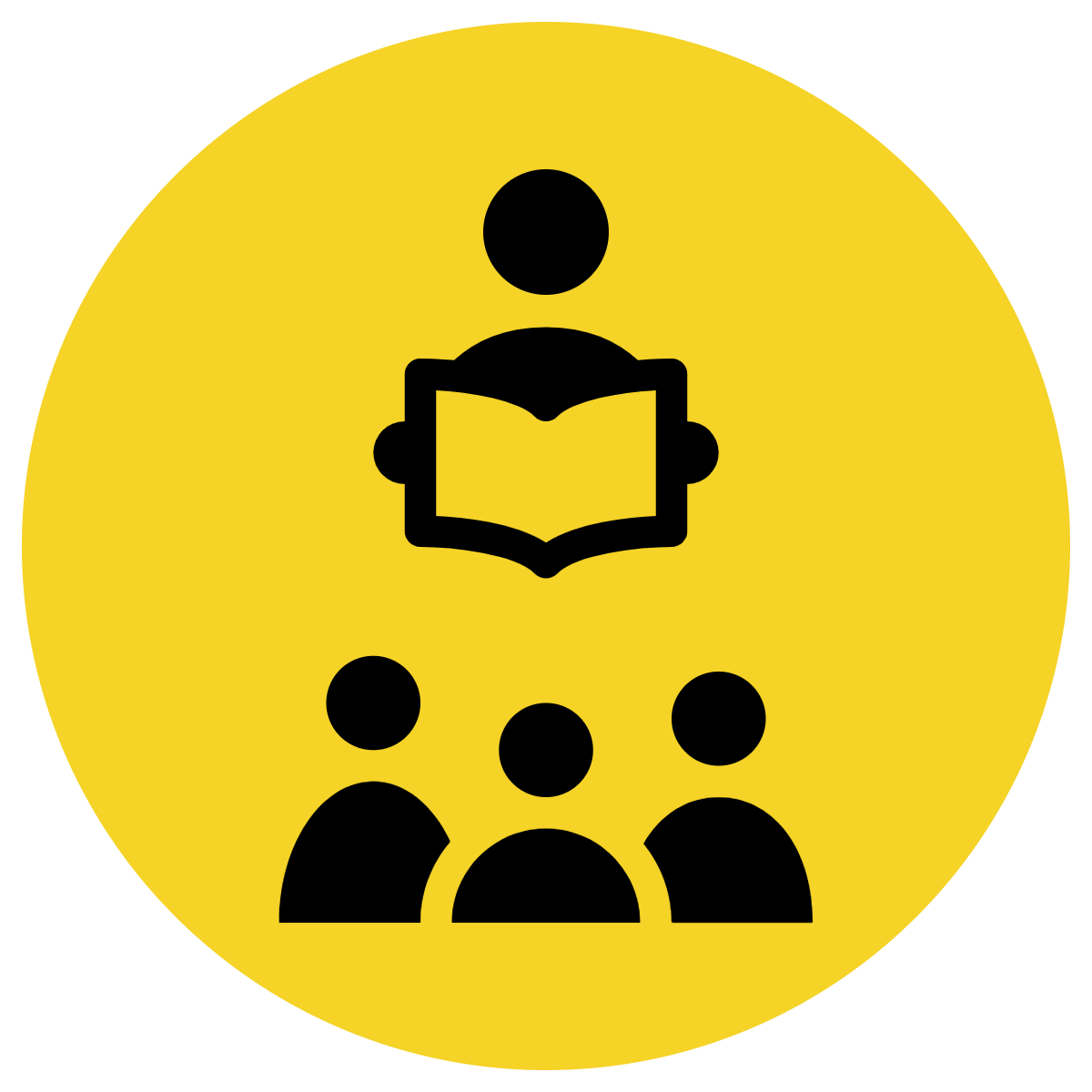 Track with me
Vocabulary
Read with me
Choral Reversal
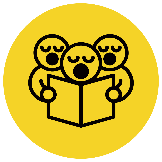 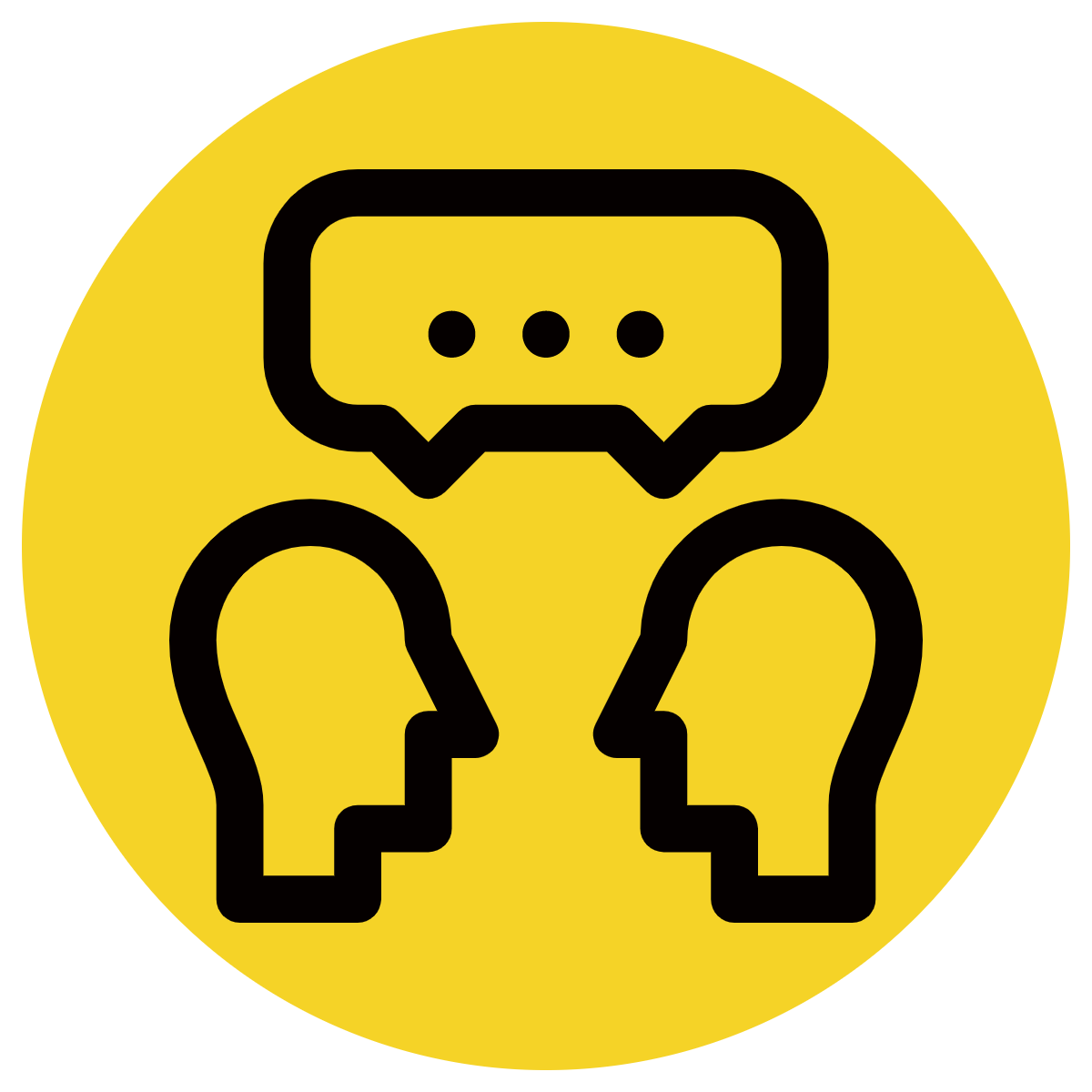 Read to your partner
definition of seldom:
not often, rarely (adverb)
Why is this picture an example/not an example of seldom? How do you know?
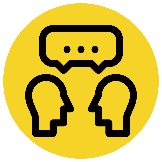 Vocabulary
is/is not an example of seldom because  	               .
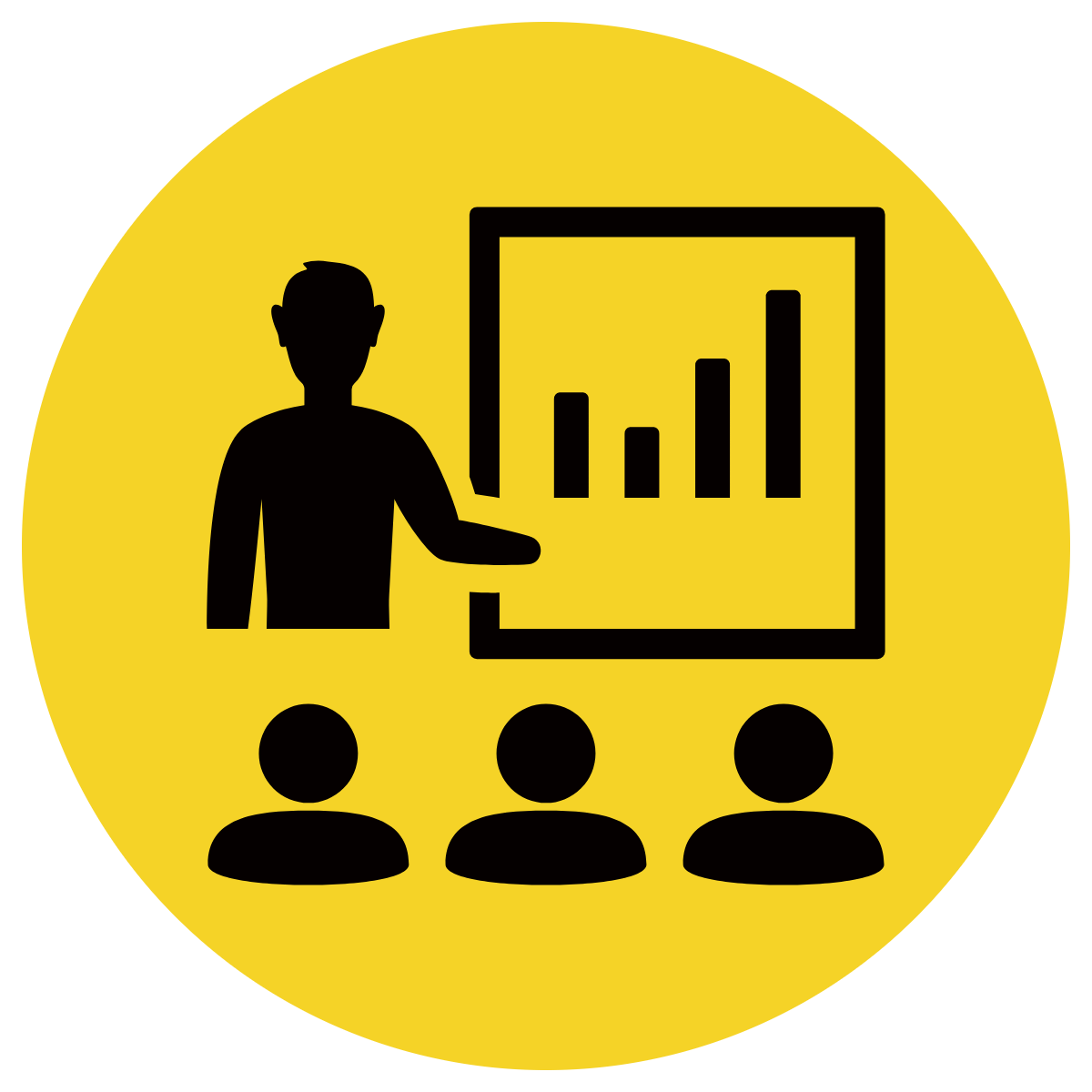 Insert image
Insert image
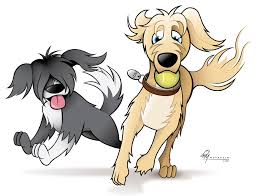 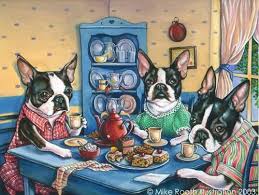 seldom
not seldom
[Speaker Notes: I do
*Replace happy with vocab word]
Why is this picture an example/not an example of seldom? How do you know?
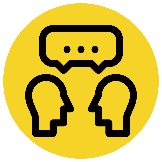 Vocabulary
is/is not an example of seldom because  	               .
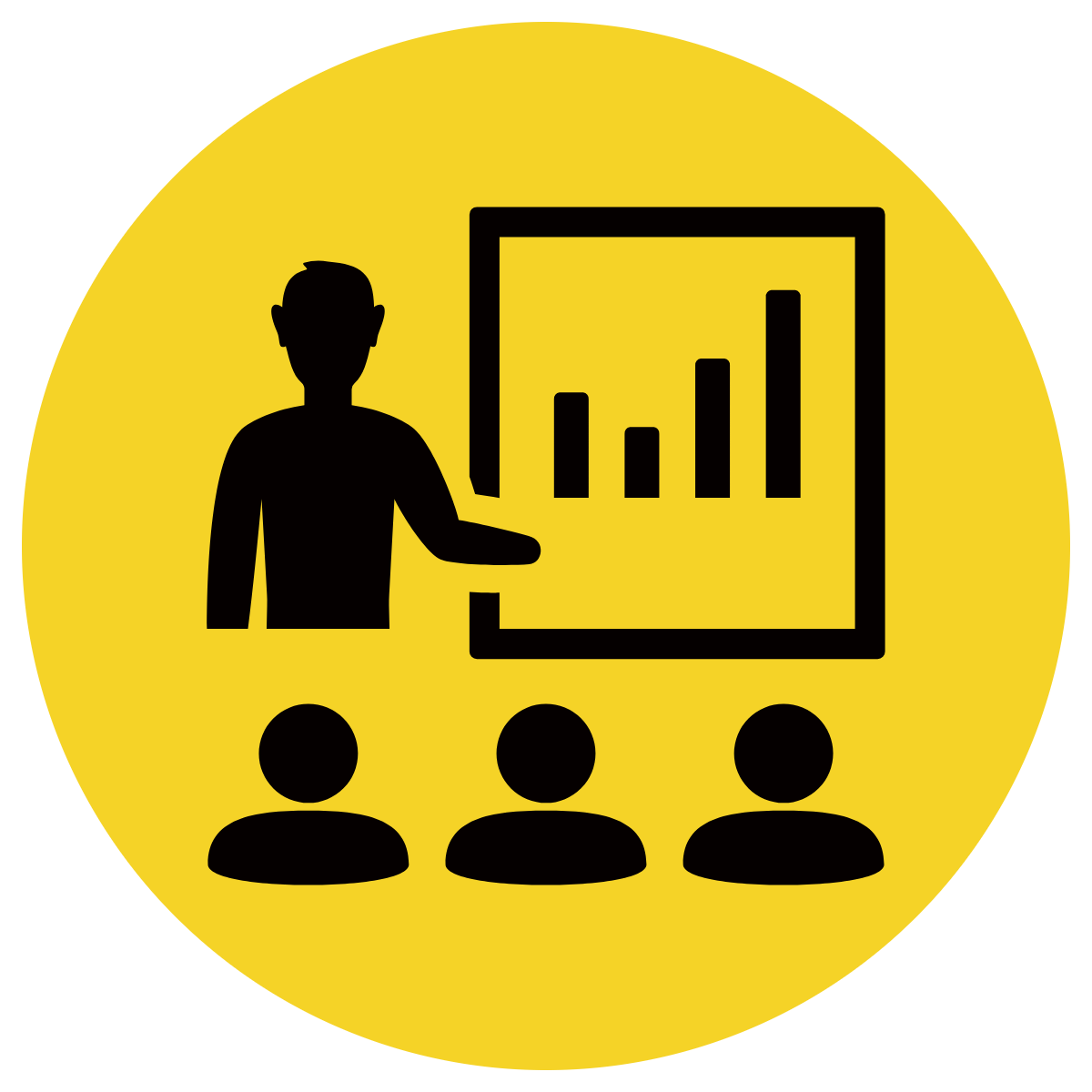 Example or Non-Example?
Insert image
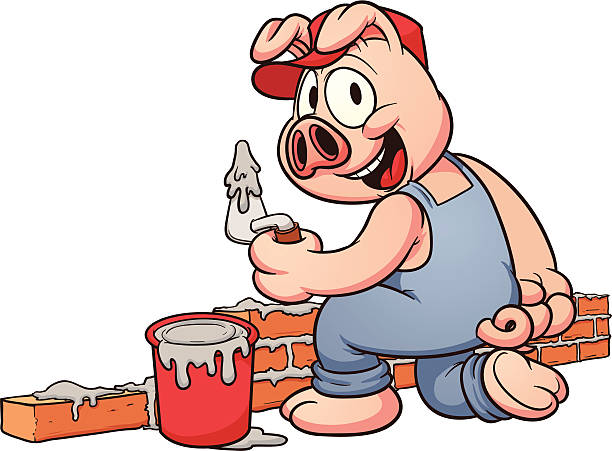 [Speaker Notes: We Do
*Replace happy with vocab word]
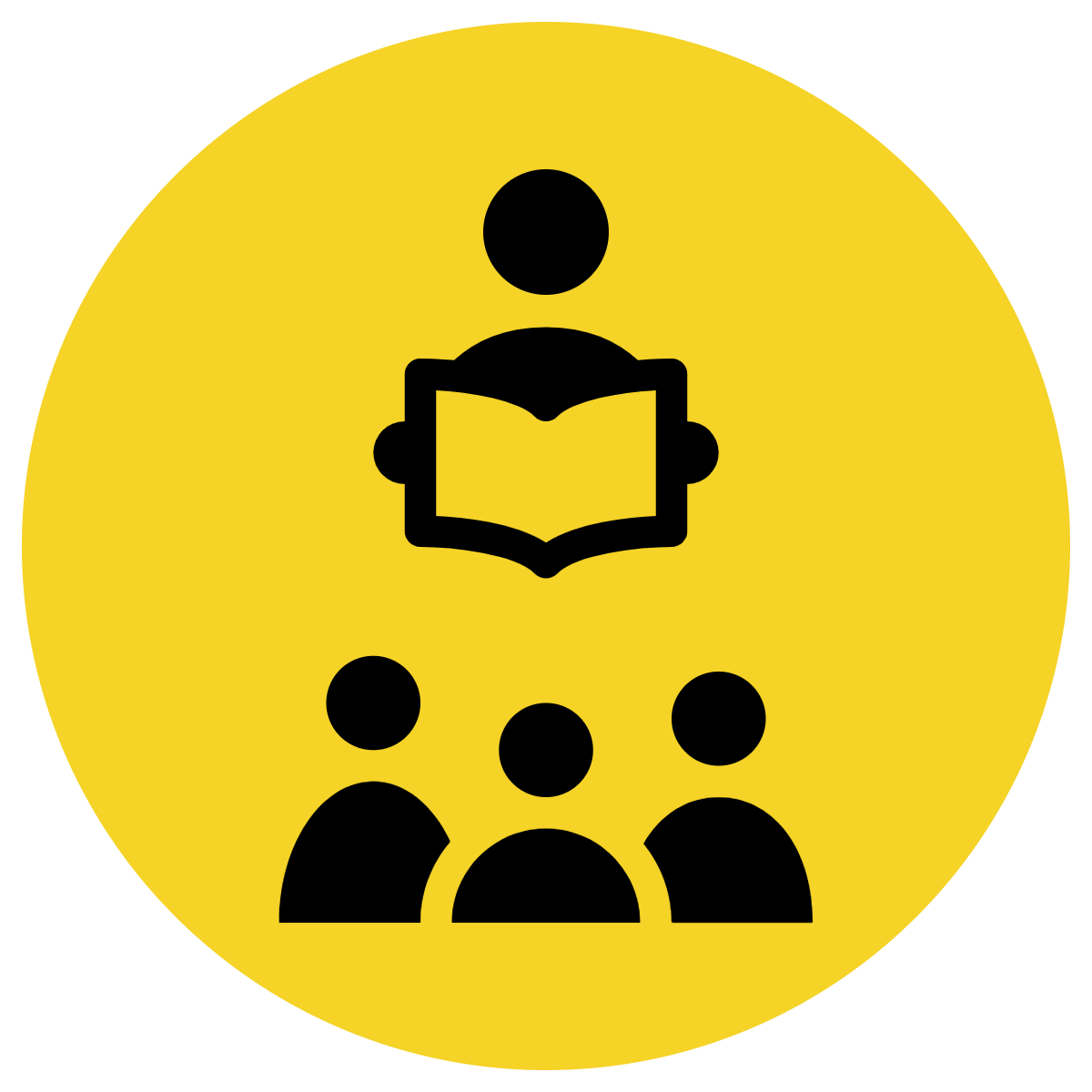 Track with me
Vocabulary
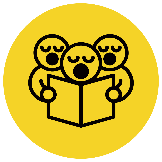 Read with me
sentences:
Timmy seldom forgets to feed his pet fish every morning.
Last week, Jenny seldom left her house because she had COVID.
Ethan values punctuality and teamwork, so he seldom arrives late to soccer practice.
[Speaker Notes: Senior
*vocab word in red]
Why is this picture an example/not an example of seldom? How do you know?
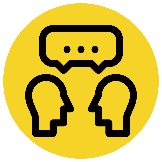 Vocabulary
is/is not an example of seldom because  	               .
Insert image
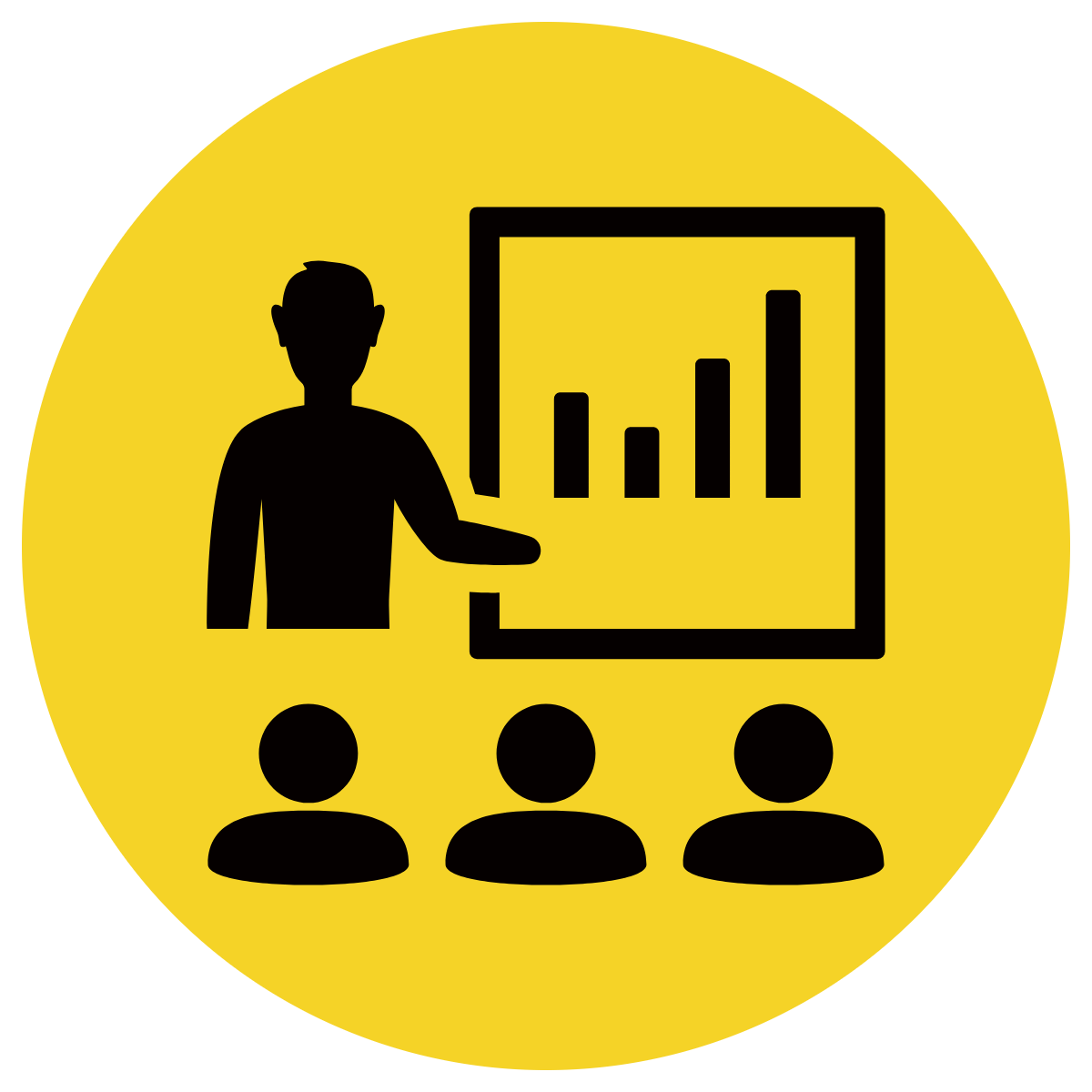 Insert image
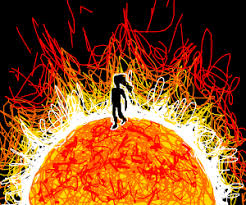 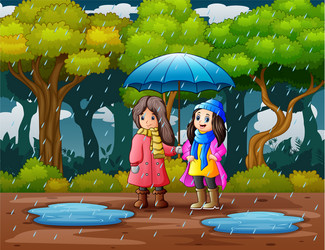 B
A
Insert image
Insert image
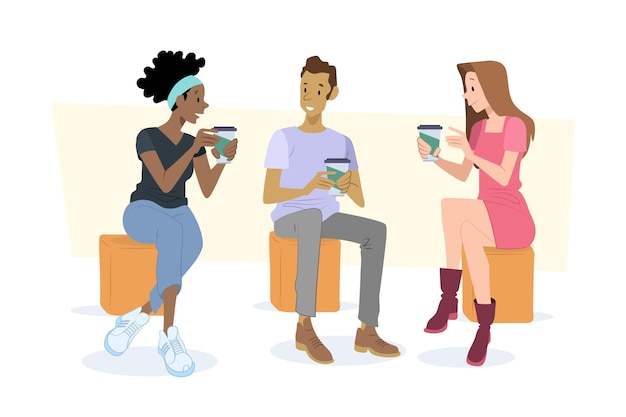 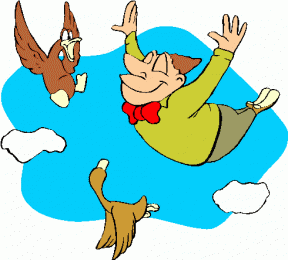 D
C
[Speaker Notes: Senior You do
*Replace happy with vocab word]
Which sentence is a correct example of seldom? How do you know?
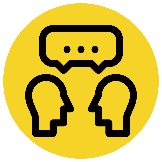 Vocabulary
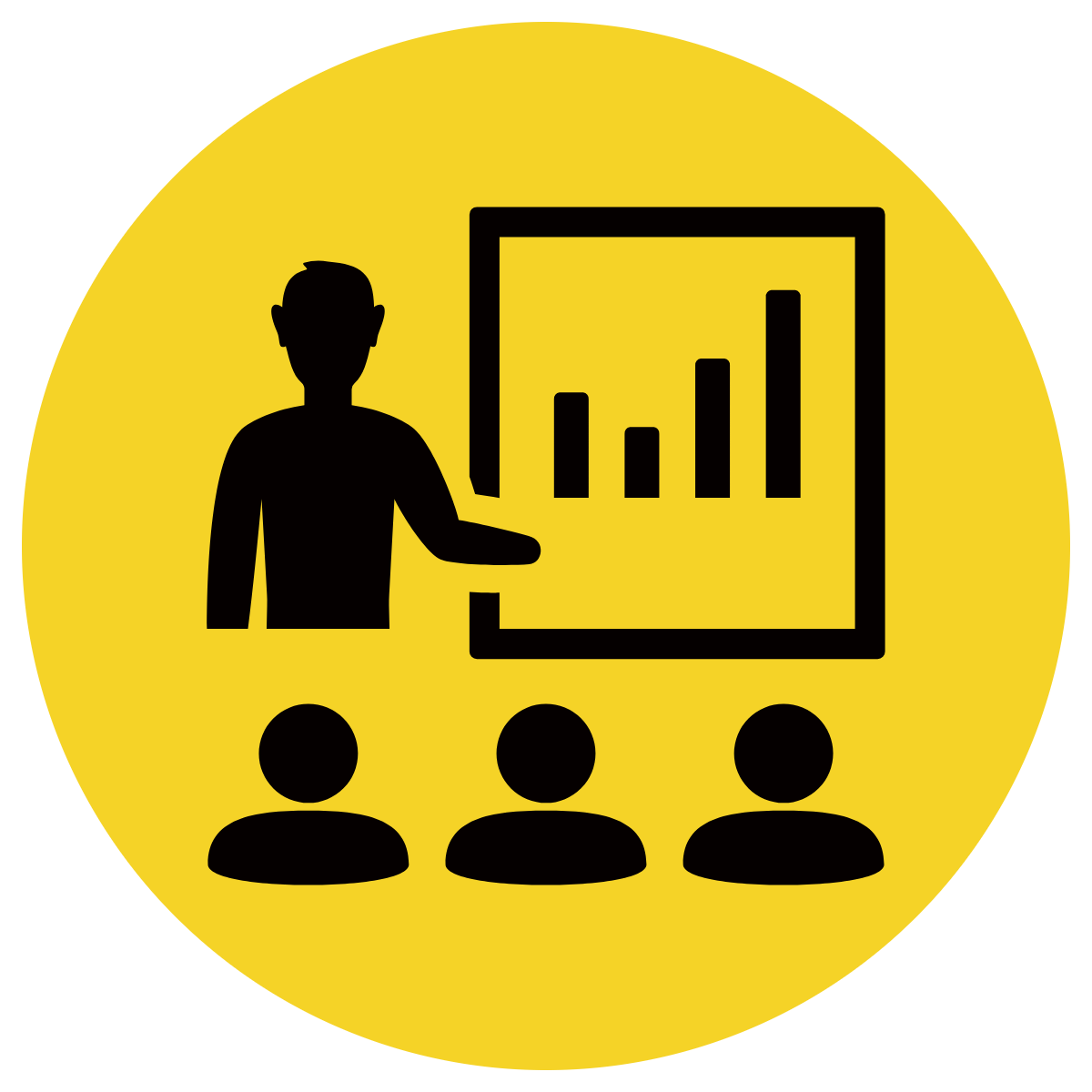 is an example of seldom because  	               .
A
Jake seldom misses a chance to play his favourite video game after finishing his homework.
B
After school, the children seldom played outside because the weather was so lovely.
Since Zoey loves sketching, she seldom leaves her room without her favourite notebook where she records her creative ideas.
C
[Speaker Notes: Senior You do
*Replace happy with vocab word]
Put seldom in a sentence.
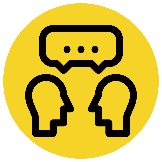 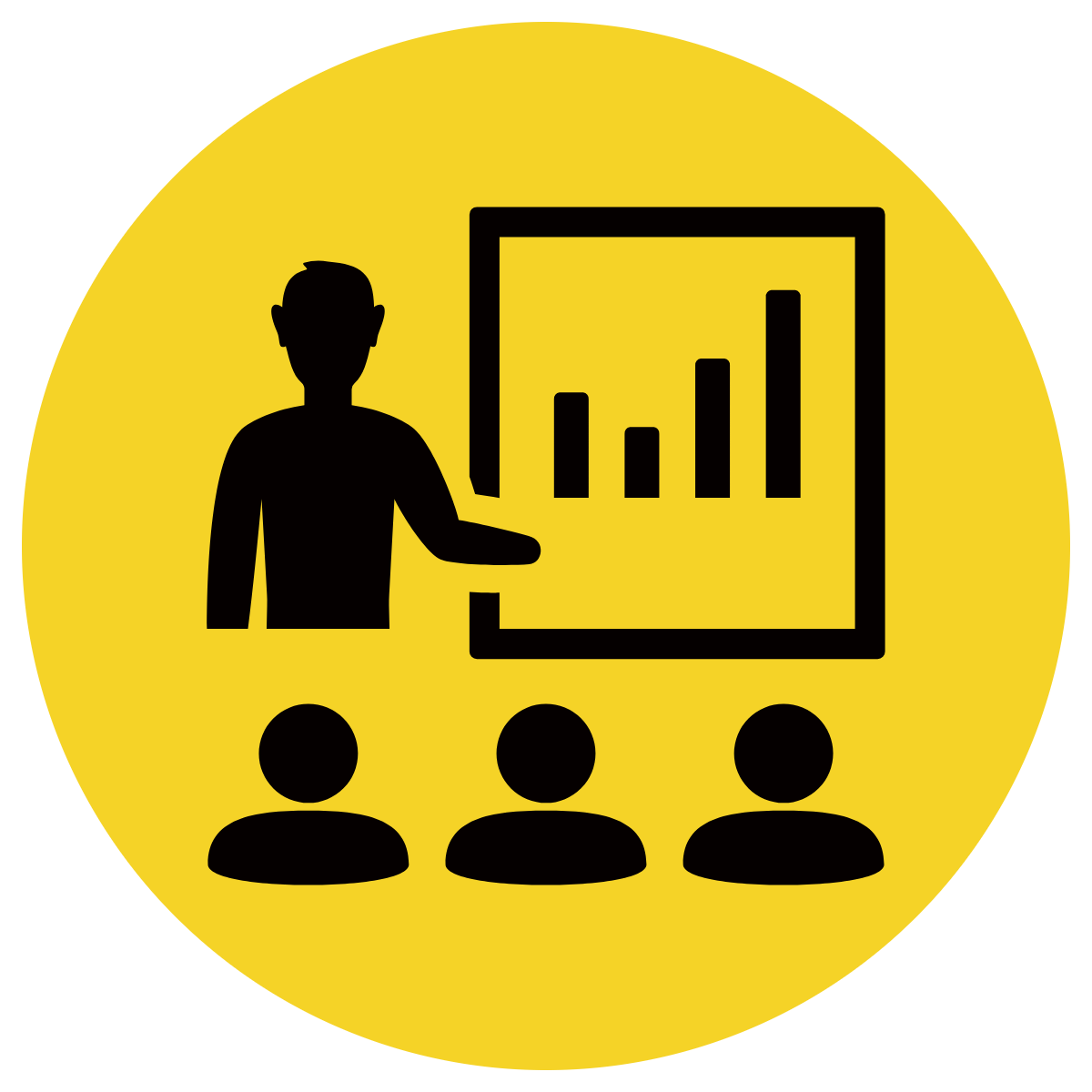 Vocabulary
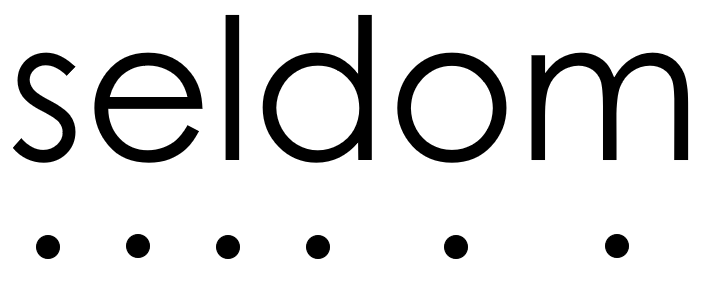 Word Origin & Morphographs
seldom
sel/dom
"rarely, not often, infrequently, from Old English and early Middle English seldum, a word of uncertain etymology. Perhaps ultimately from the base of self.
Adverb not often, hardly ever
Synonyms: rarely, infrequently
[Speaker Notes: Senior Review Slide
*Include synonyms where appropriate
Word Origin information (https://www.etymonline.com/)]
Teacher and students read together.
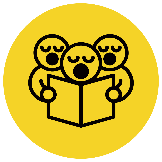 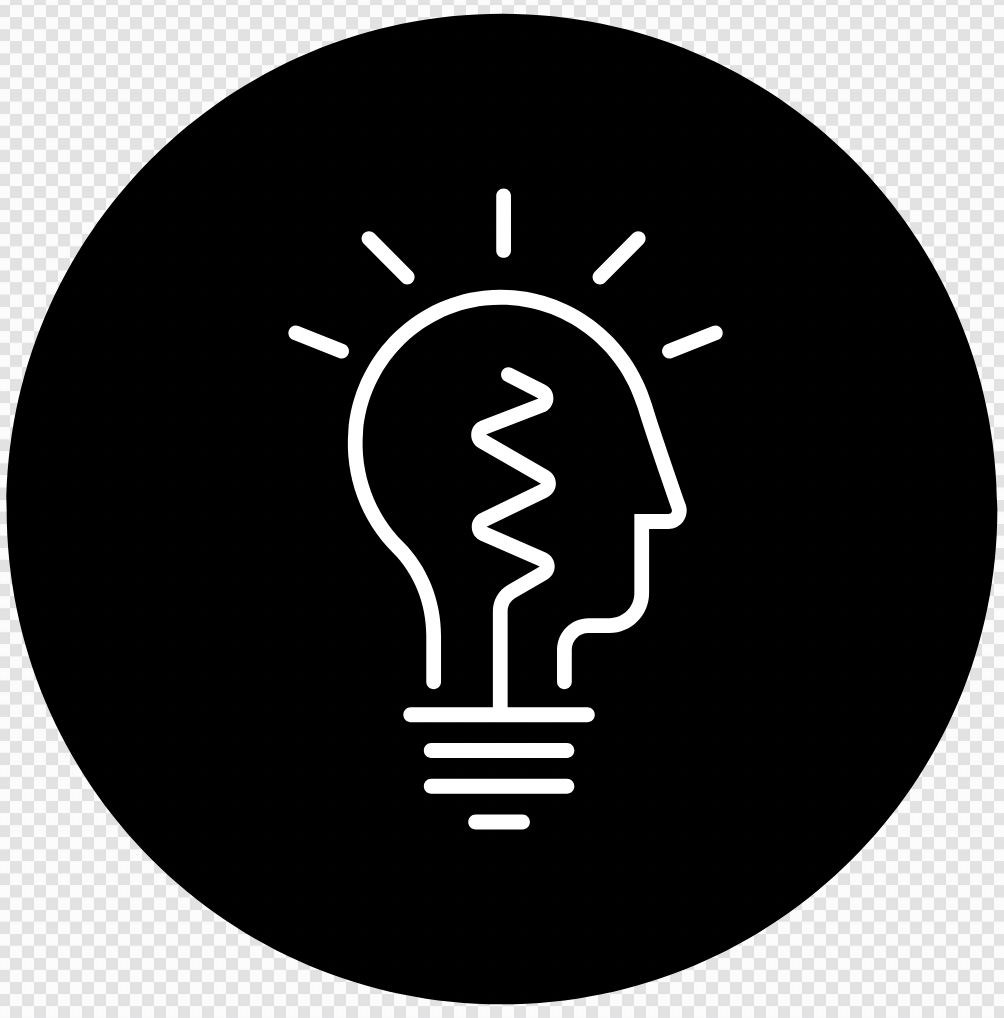 Read Passage
Discuss and Read Question
APK
What is a sanctuary?
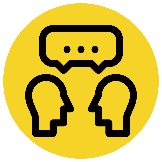 Who wrote Storm Boy? 
Storm Boy was written by Colin Thiele. He was born on the 16th of November 1920 in South Australia. After finishing school, Colin studied at university and went to World War 2 as a radar technician. After returning from the war, he started teaching. Colin died on the 4th September 2006.
This text was adapted from ColinThiele.com, Colin’s Life, (2023). https://colinthiele.com/?page_id=302
A sanctuary is	 .
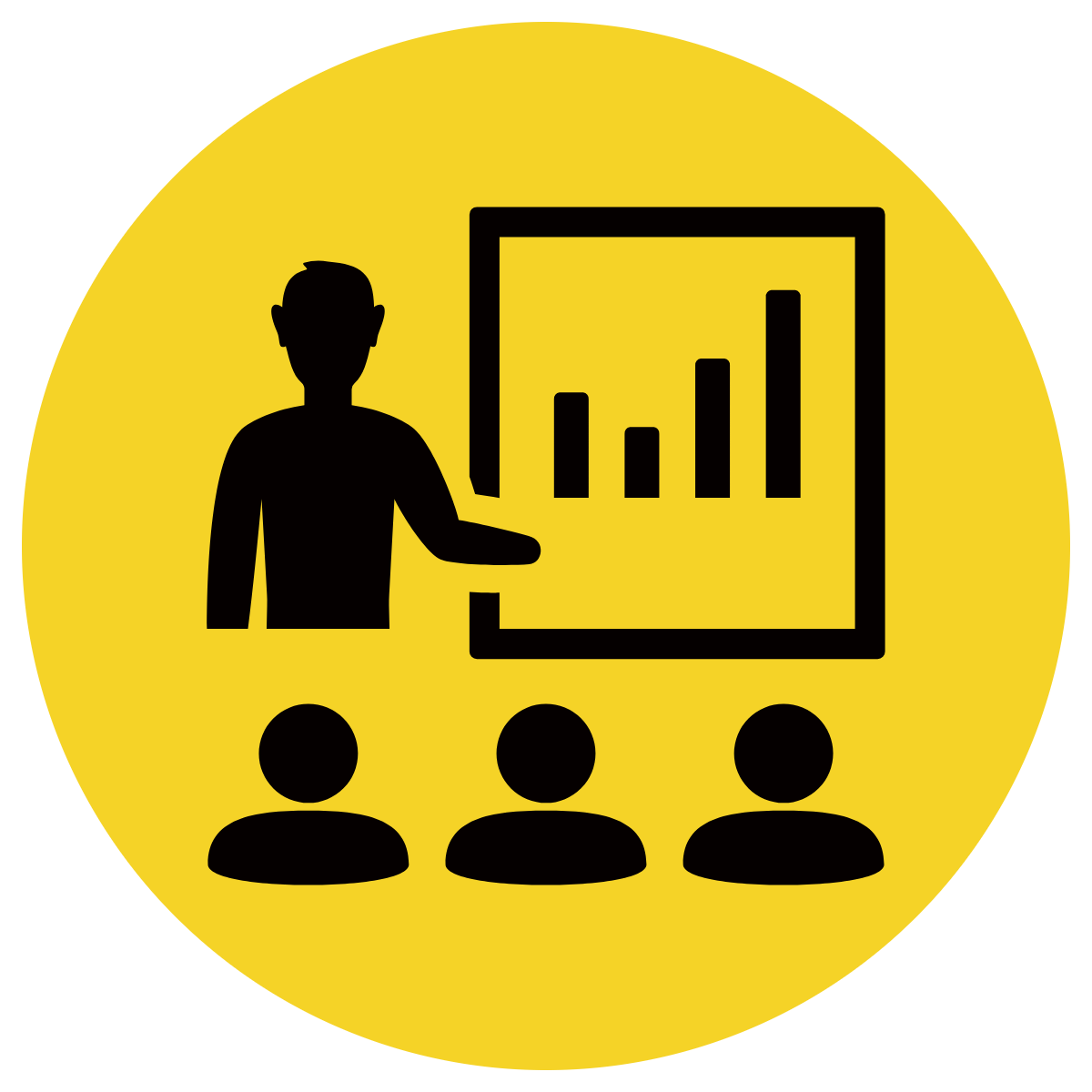 A sanctuary is a place of safety and protection.
When was Storm Boy written?
Colin wrote Storm Boy in 1963. It has since won numerous awards and accolades. It has also been made into 2 movies and a play.
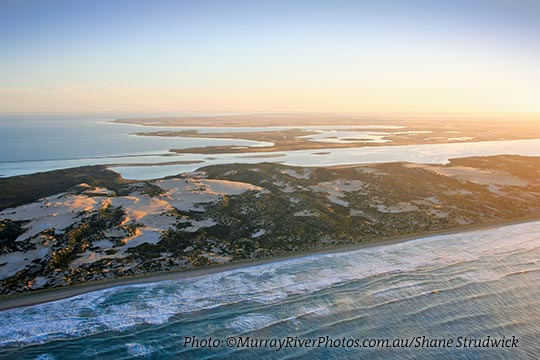 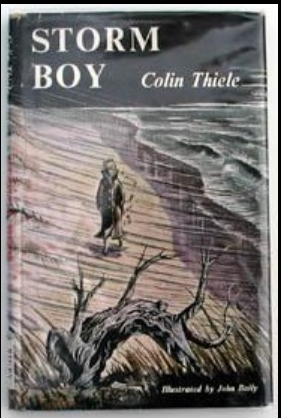 Coorong National Park
Established in 1966, the Coorong National Park is a spectacular saline lagoon stretching 140 kilometres. It is a sanctuary for many species of birds, animals and fish.
Adapted from: https://coorongcountry.com.au/coorong-national-park/
Teacher and students read together.
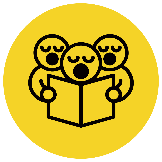 TODAY’S LEARNING OBJECTIVE
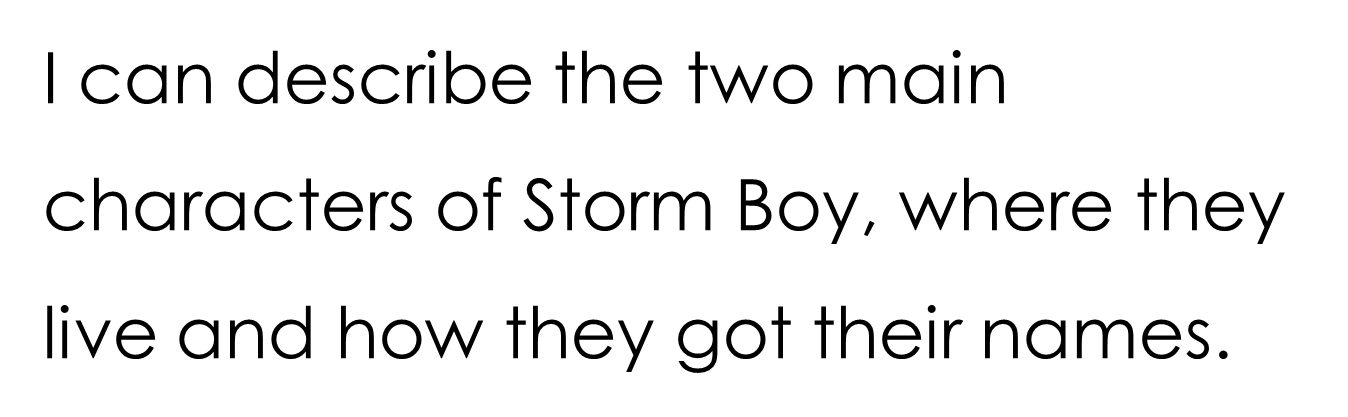 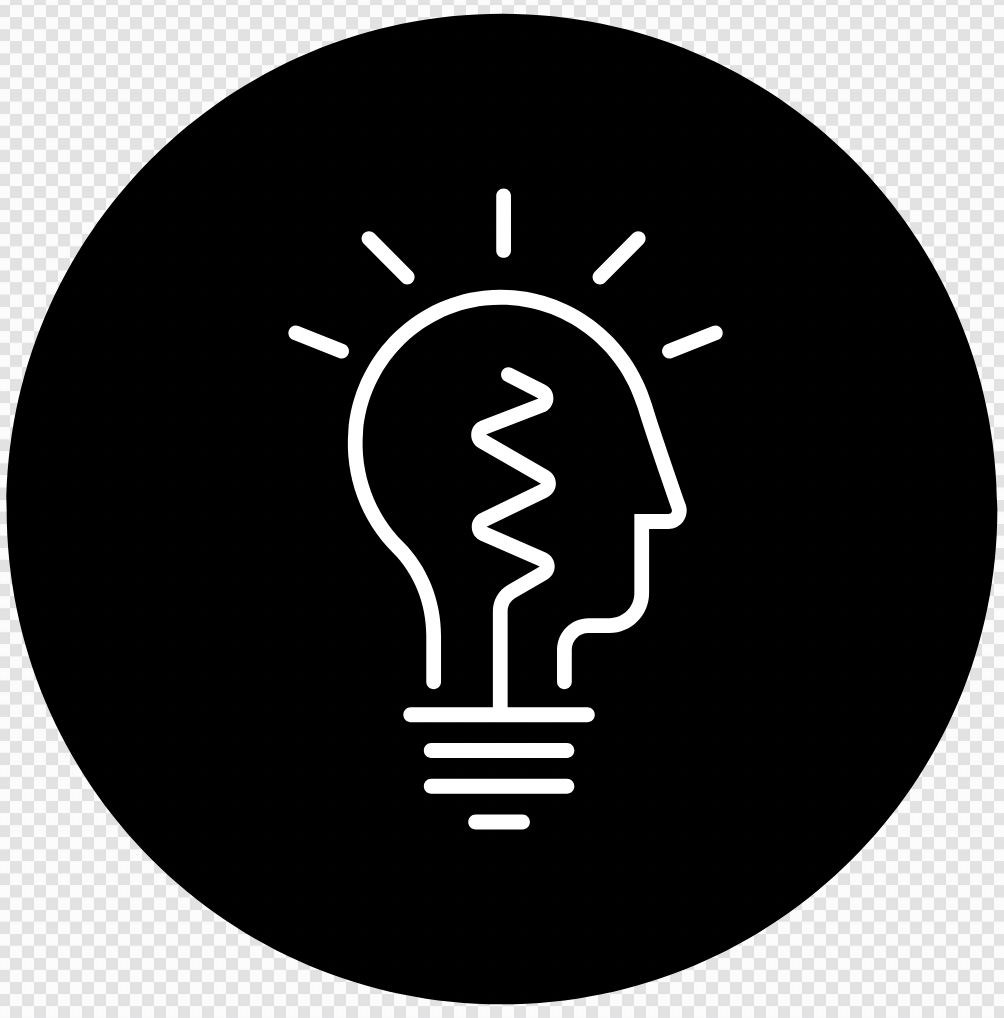 For this lesson, we will be reading part of Chapter 1
From page 5: ‘Storm Boy lived between the Coorong and the sea’
To page 9: ‘And from then on everyone called him Storm Boy’ (4 sentences on the page only)
Teacher and students read together.
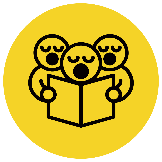 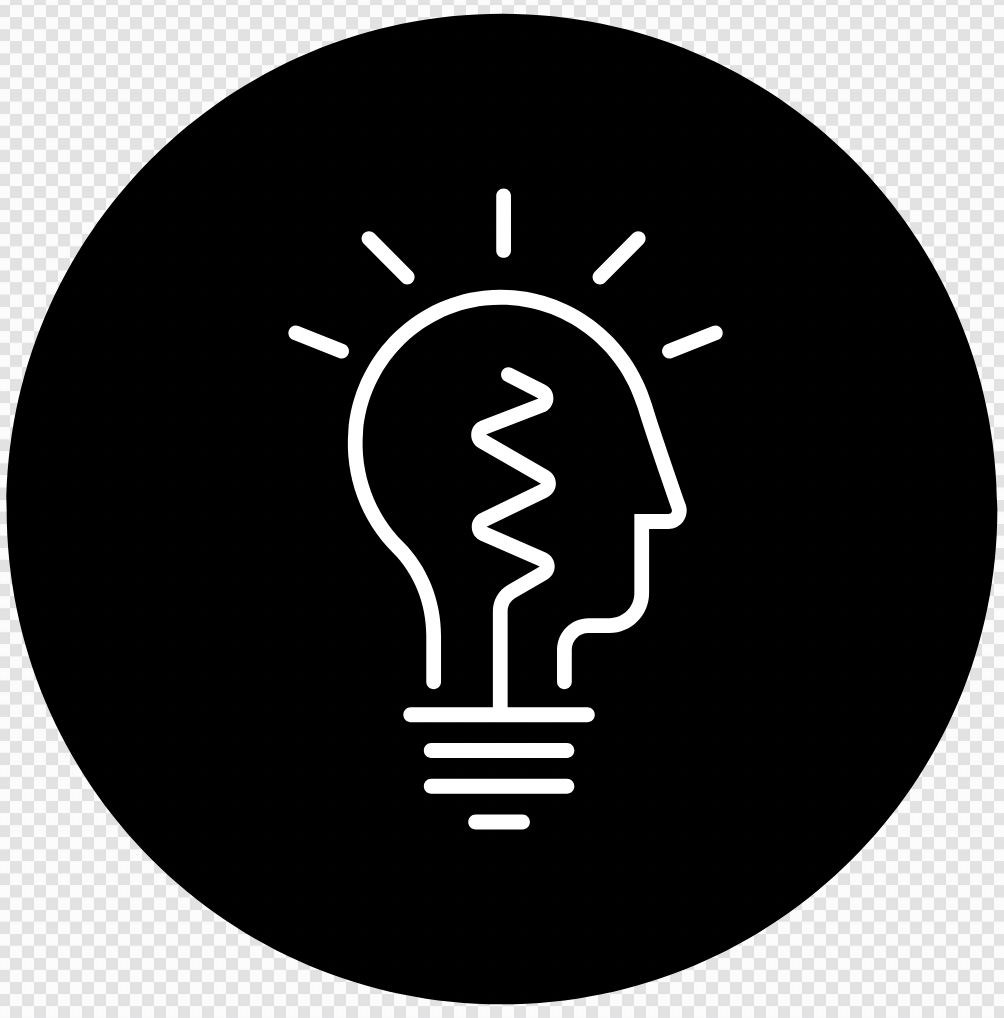 Read Vocabulary
Read Passage
Discuss and Read Question
Page 5
Why do you think the author has chosen to describe Storm Boy’s home as ‘wild’, ‘windswept’ and ‘cold’?
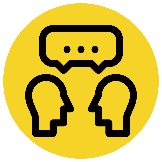 Vocabulary 
windswept (adjective) a place with no shelter that is exposed to the winds
tussocky (noun) a clump of growing grass
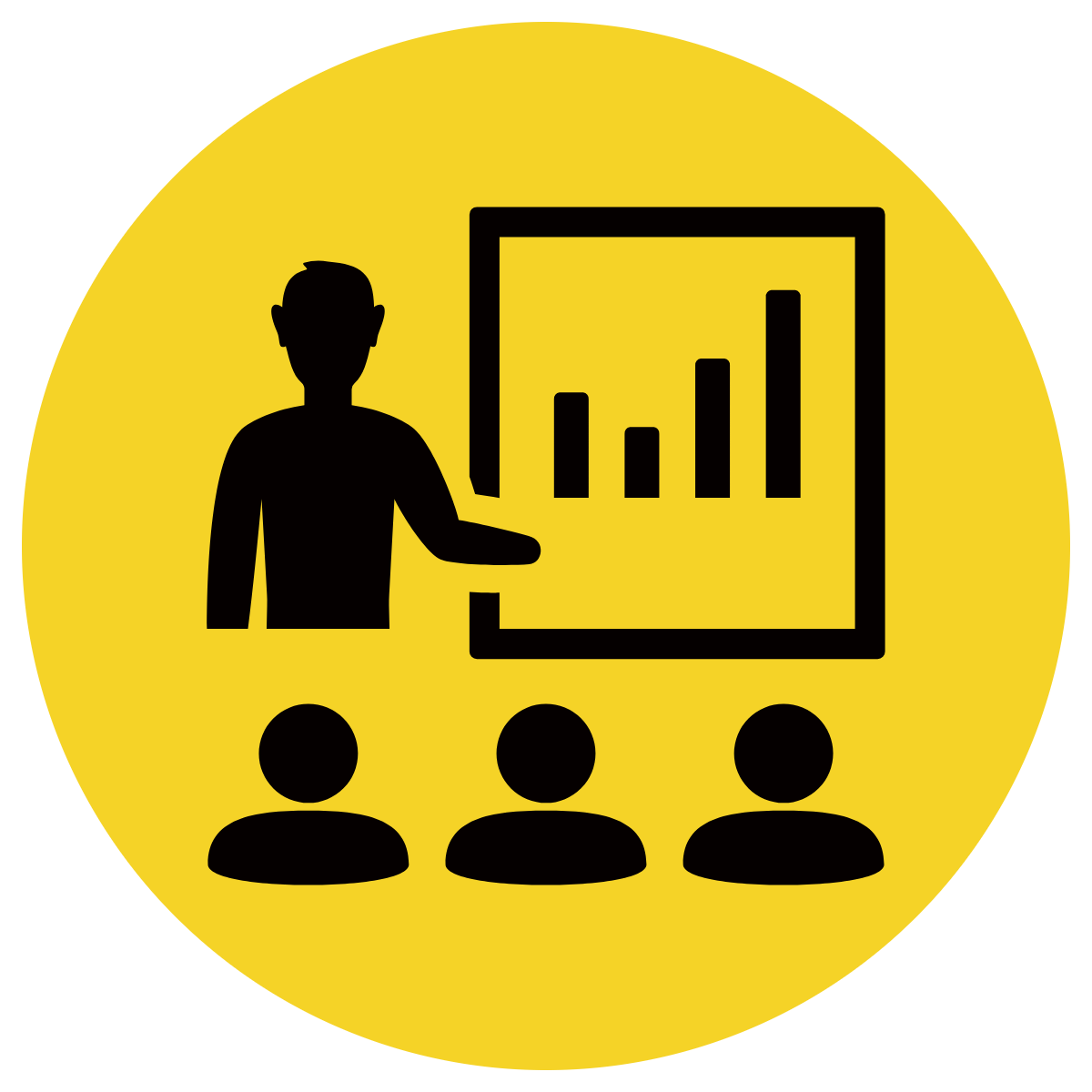 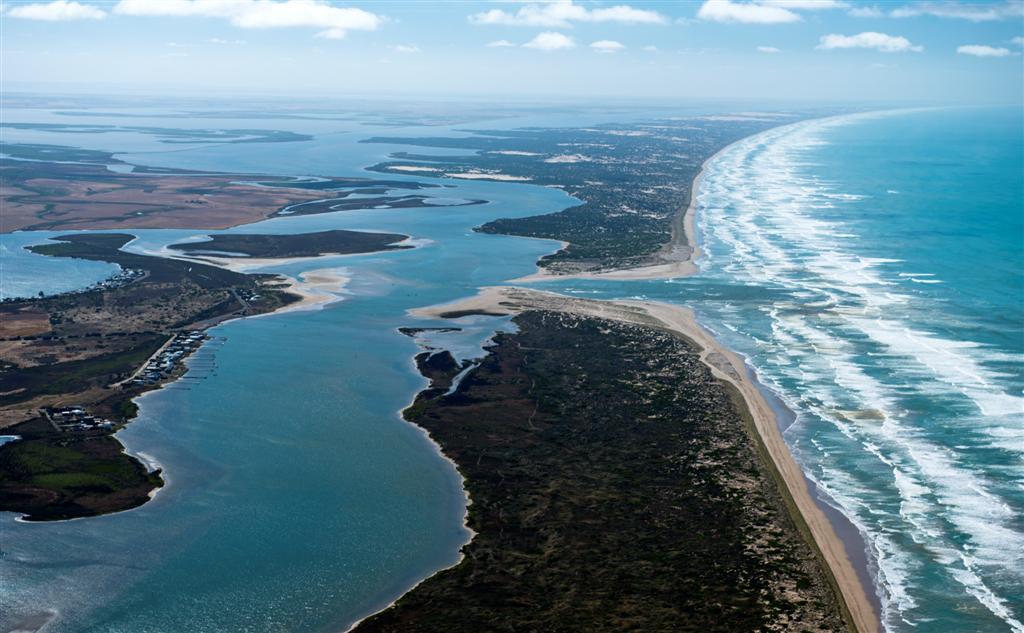 I think the author has chosen this description because 	 .
I think the author has chosen this description because he wants us to know that Storm Boy lives in a place very different to us. 
Answers will vary.
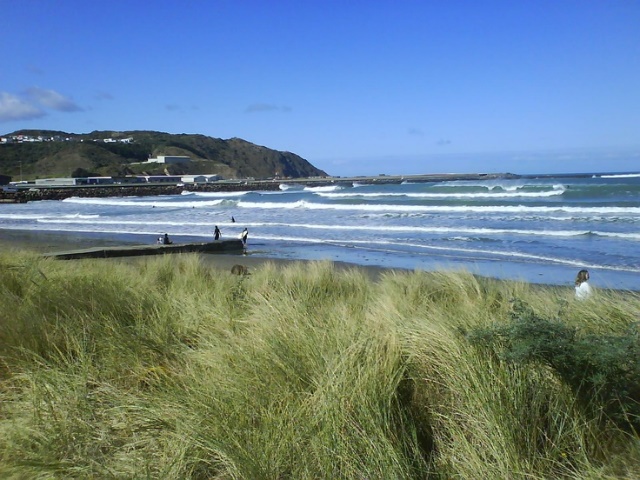 Murray mouth – where the river meets the sea. This is an aerial shot of the real-life Murray mouth.
Tussocks near the water
There is a picture in the middle of the book with a caption from this page: 
‘A wild strip it is, windswept and tussocky, with the flat shallow water of the South Australian Coorong on one side and the endless slam of the Southern Ocean on the other.’
Teacher and students read together.
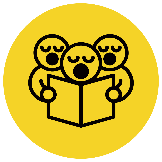 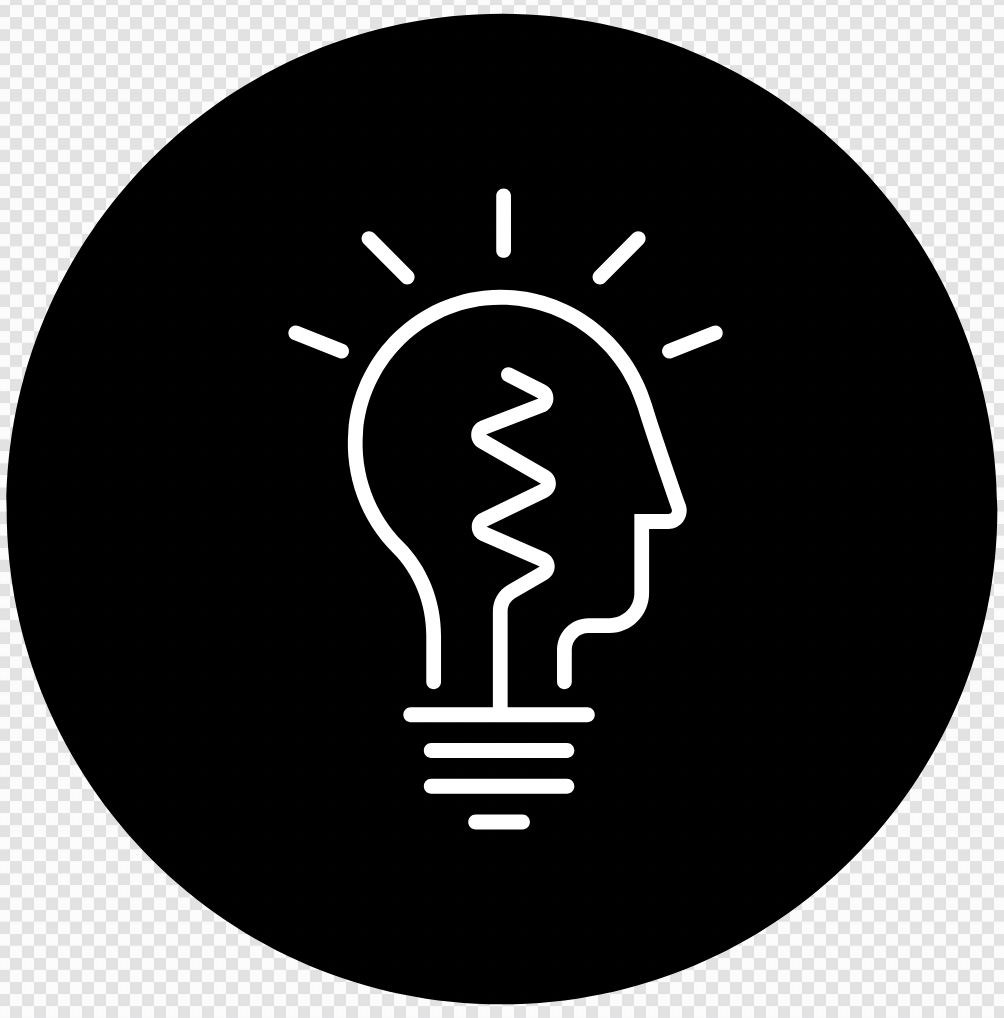 Read Vocabulary
Read Passage
Discuss and Read Question
Page 6
How is the humpy different to a modern house? Give at least one comparison
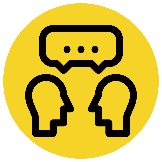 Vocabulary 
writhes (verb) to twist about or squirm
humpy (noun) a small, usually temporary, shelter
sedges (noun) plants found in wet areas that look like grasses. 
shriek (verb) to make a sharp, shrill sound
hermit (noun) a person who lives alone, away from other people.
beachcomber (noun) a person who searches for things along the shore.
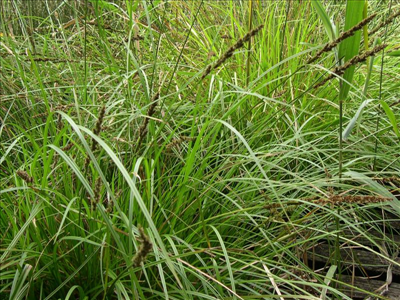 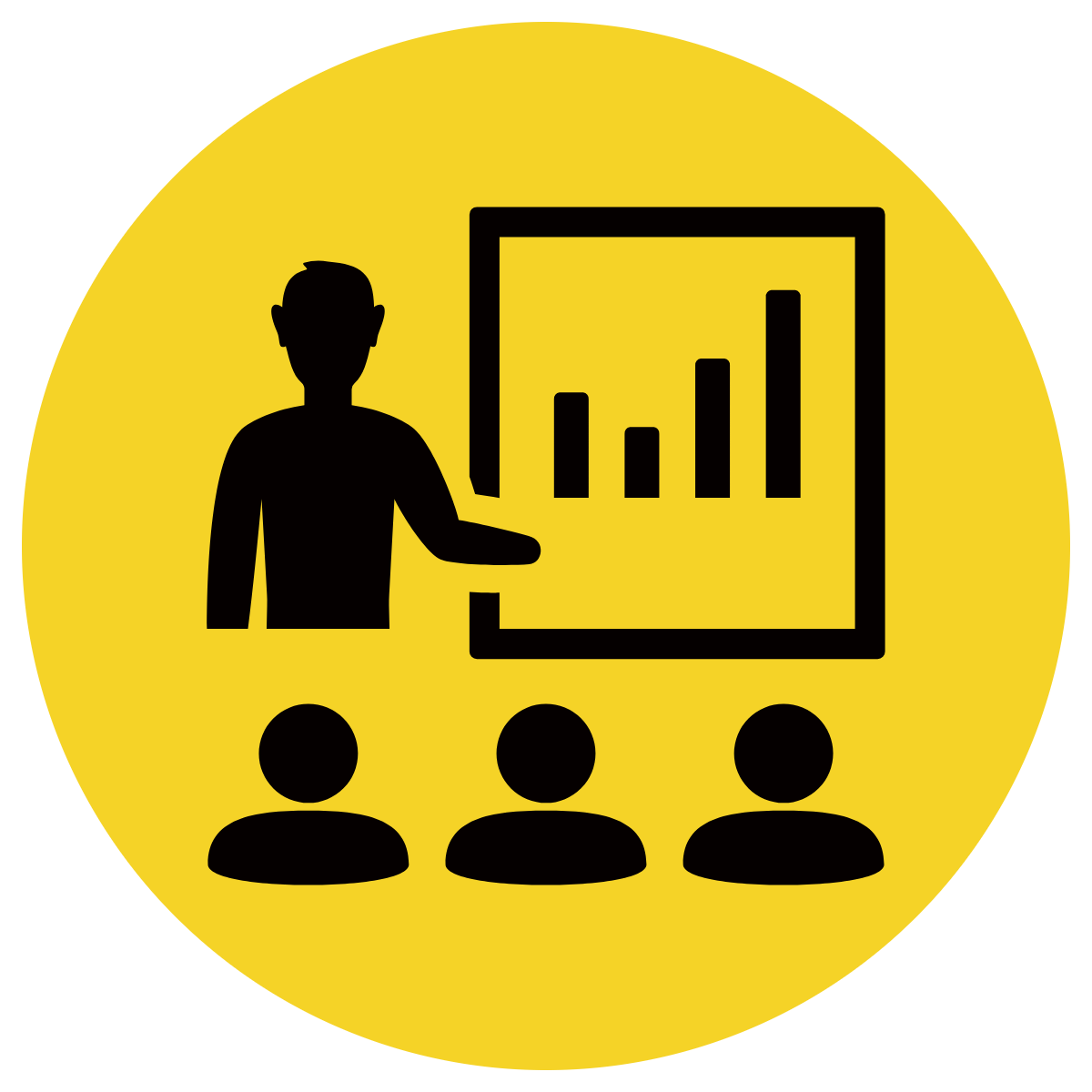 The humpy is different to a modern house because a humpy ________, whereas a modern house _______ .
Answers will vary
Sedges
There is a picture in the middle of the book with the caption from this page: 
‘Storm Boy lived with Hide-Away Tom, his father. Their home was a rough little humpy made of wood and brush and flattened sheets of iron from old tins.’
Teacher and students read together.
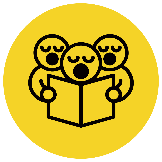 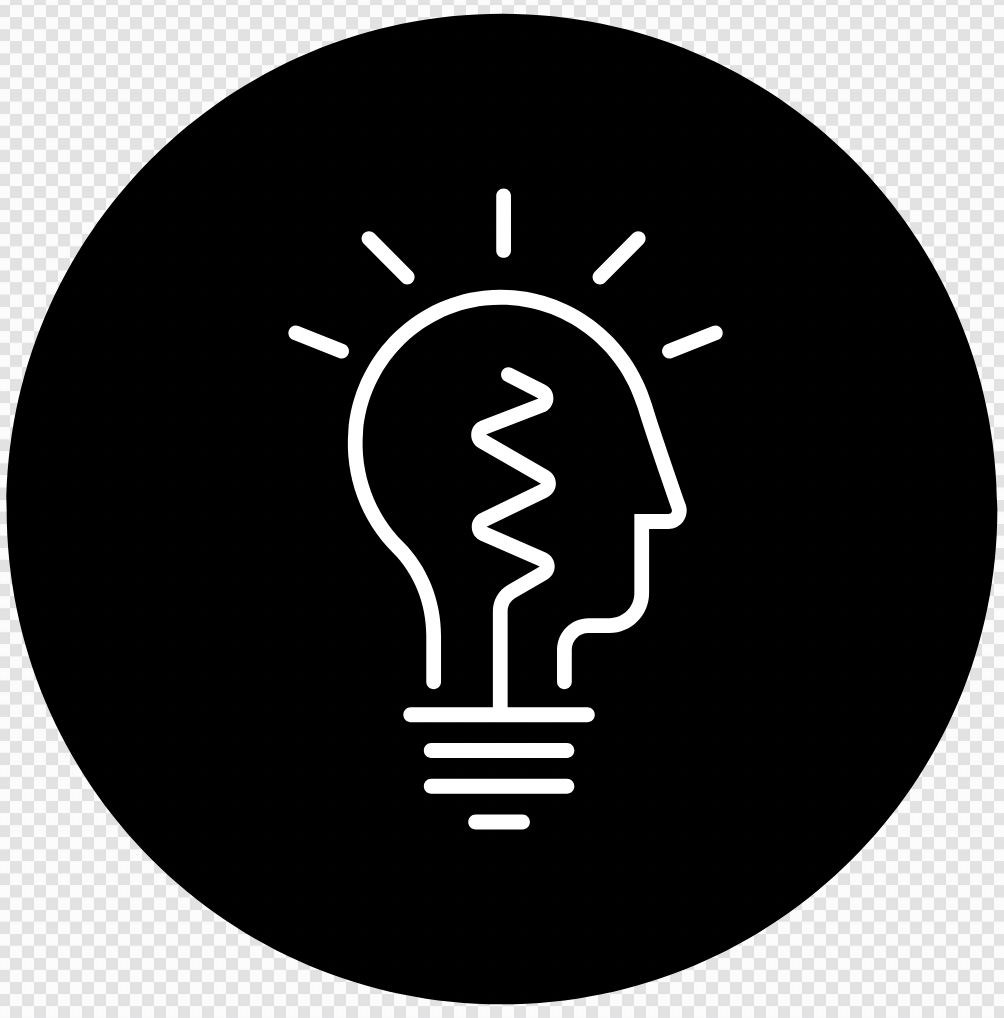 Read Vocabulary
Read Passage
Discuss and Read Question
Page 7
How did Hide-Away get his name?
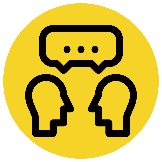 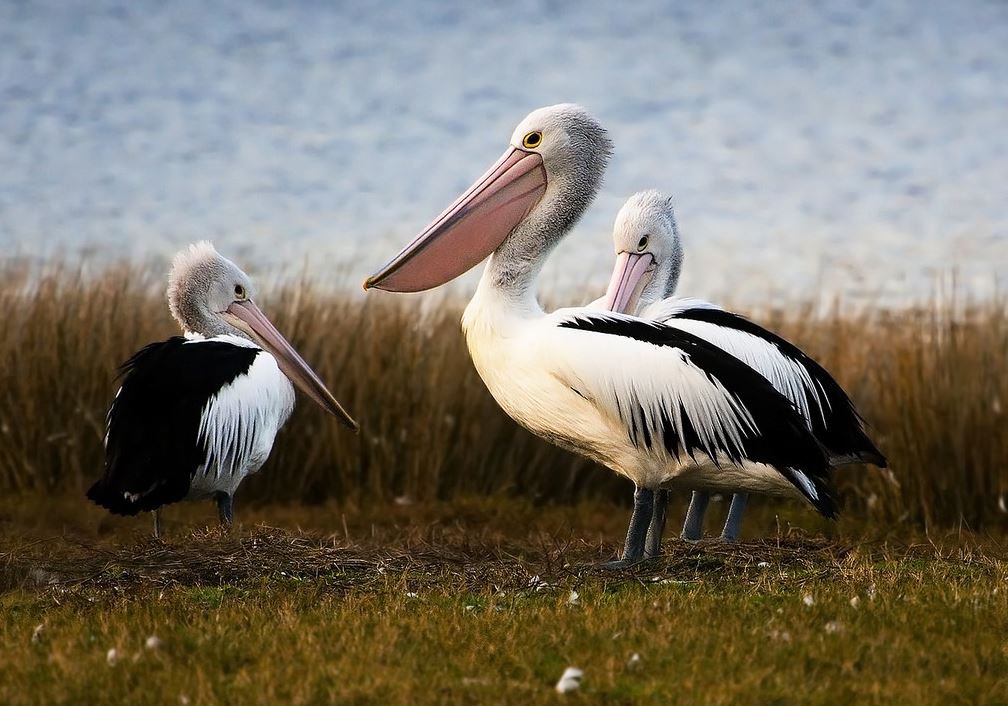 Vocabulary 
kerosene (noun) a type of fuel
wonderingly (adverb) in a wondering manner
nudged (verb) to touch or push gently.
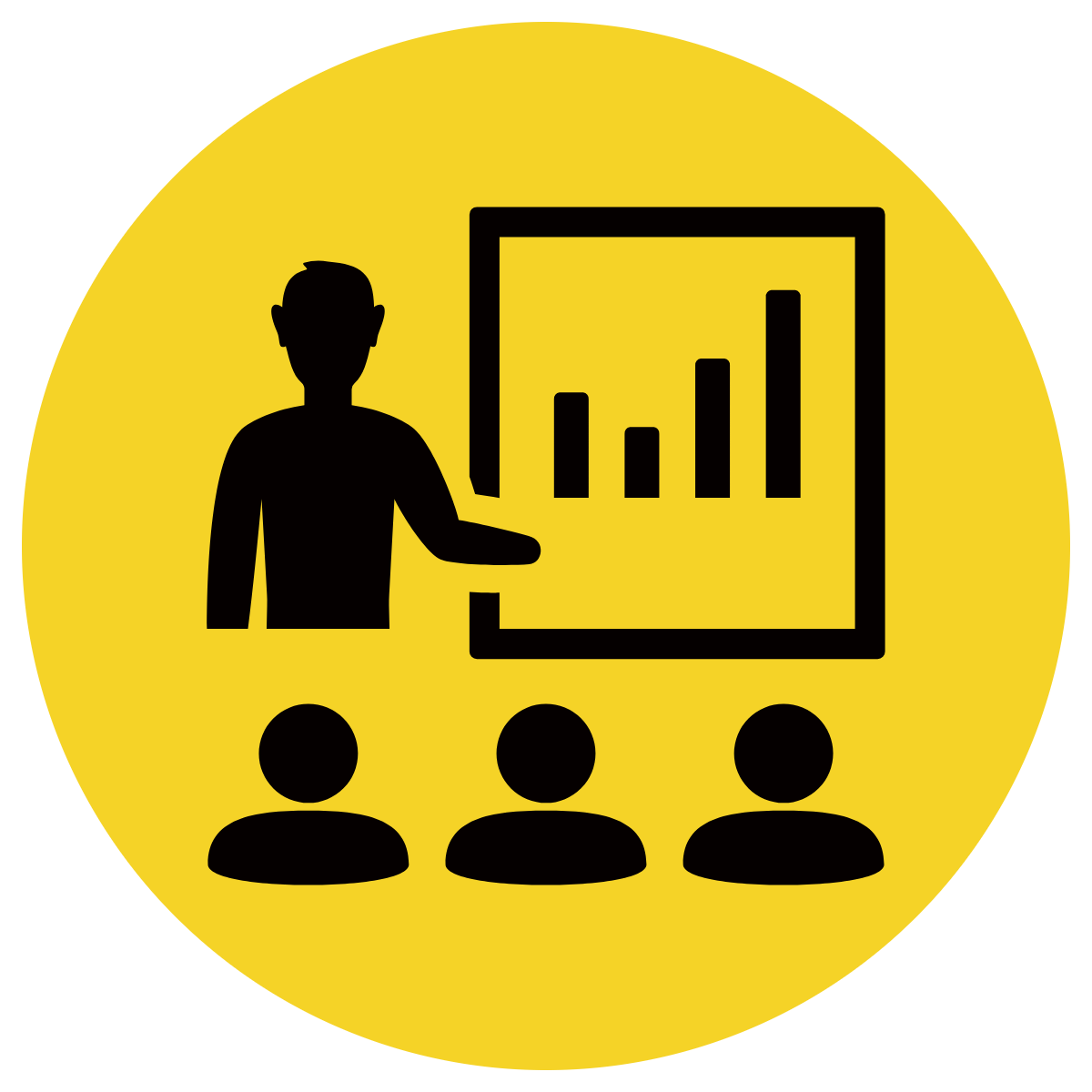 Hide-Away got his name because	 .
Hide-Away got his name because when he was in town, people would say to each other that he’d come out of his hideaway for a change.
Pelican
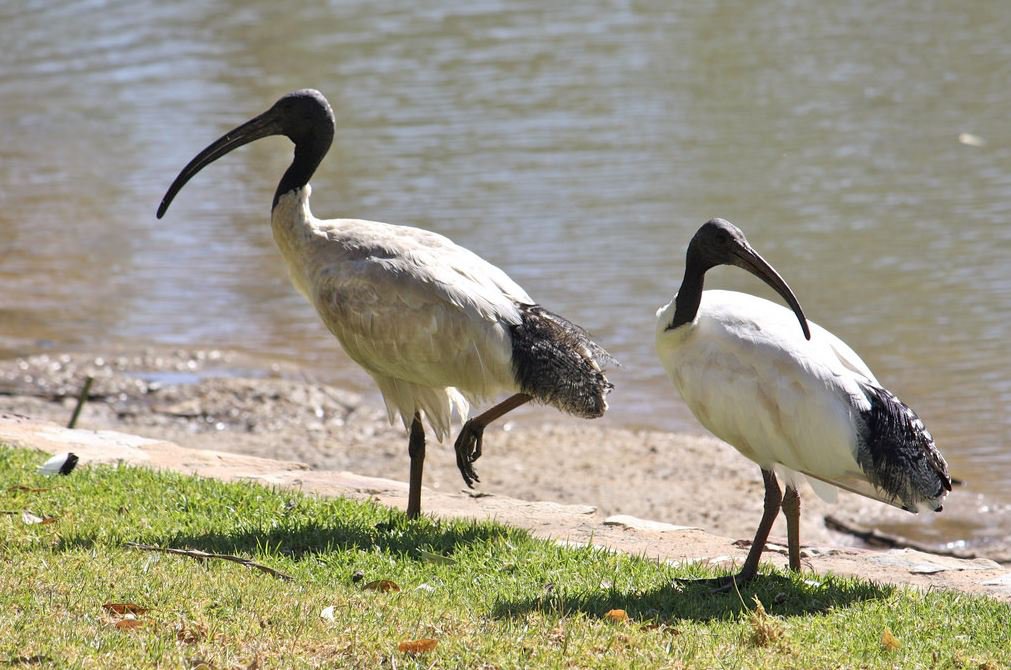 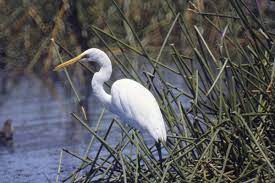 Ibis
‘White crane’
Teacher and students read together.
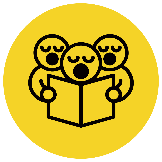 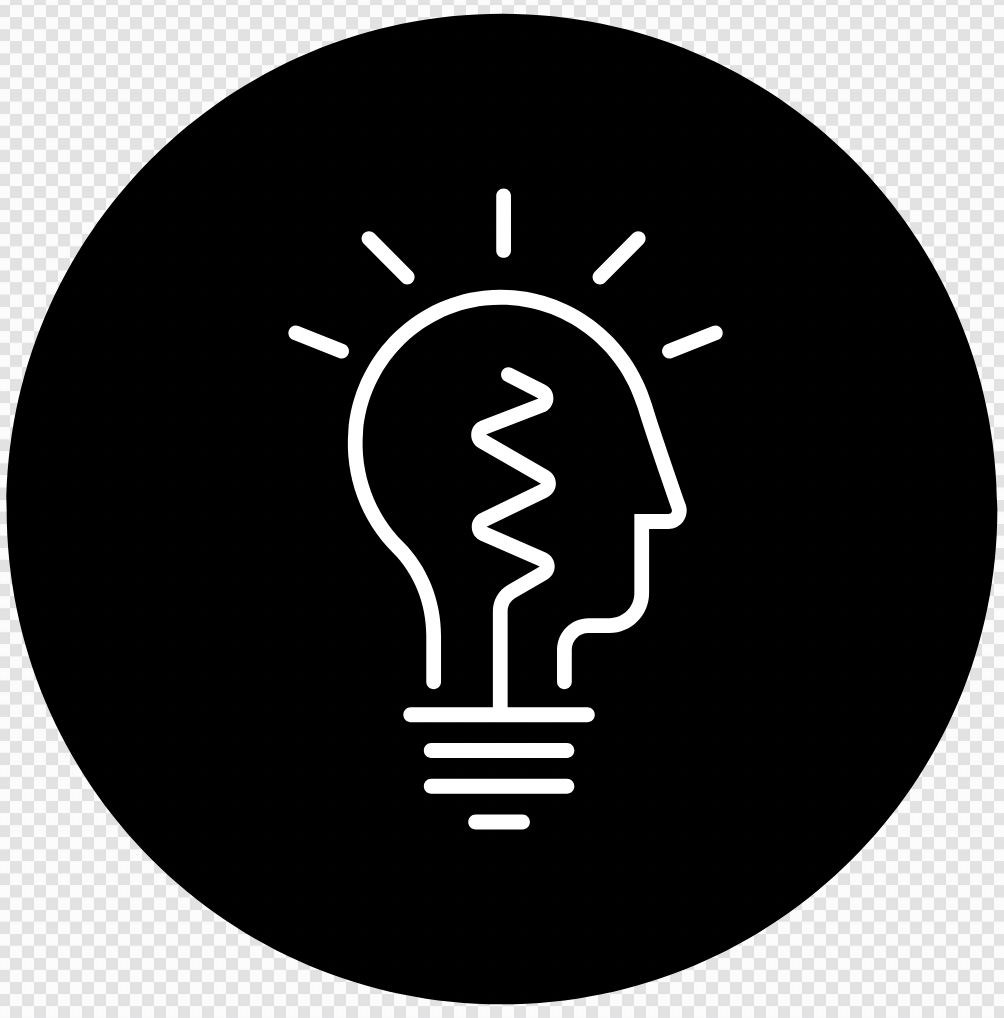 Read Vocabulary
Read Passage
Discuss and Read Question
Pages 8 & 9
(first 4 lines of 9 only)
How did Storm Boy get his name?
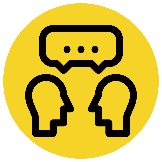 Vocabulary 
gloom (noun) darkness
mist (noun) tiny droplets of water hanging in the air.
forlornly (adverb) sadly and lonely due to isolation
postmaster (noun) the person in charge of the post office
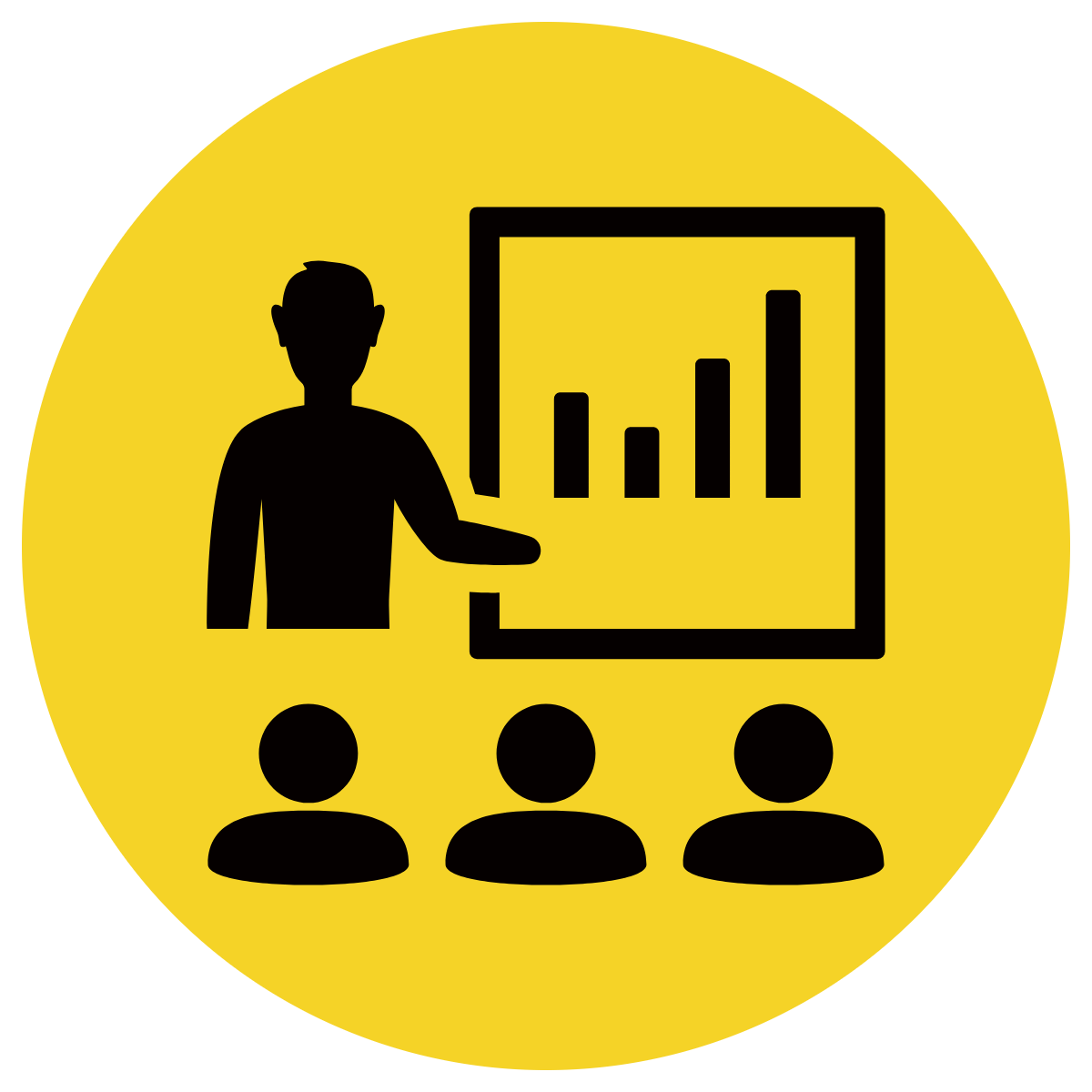 Storm Boy got his name because	 .
Storm Boy got his name because he was happy and calm on the beach during a storm. This amazed the townspeople who called him Storm Boy.
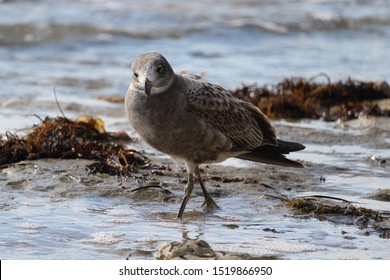 Molly-hawk
Pair share and discuss
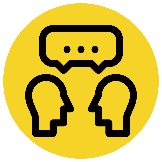 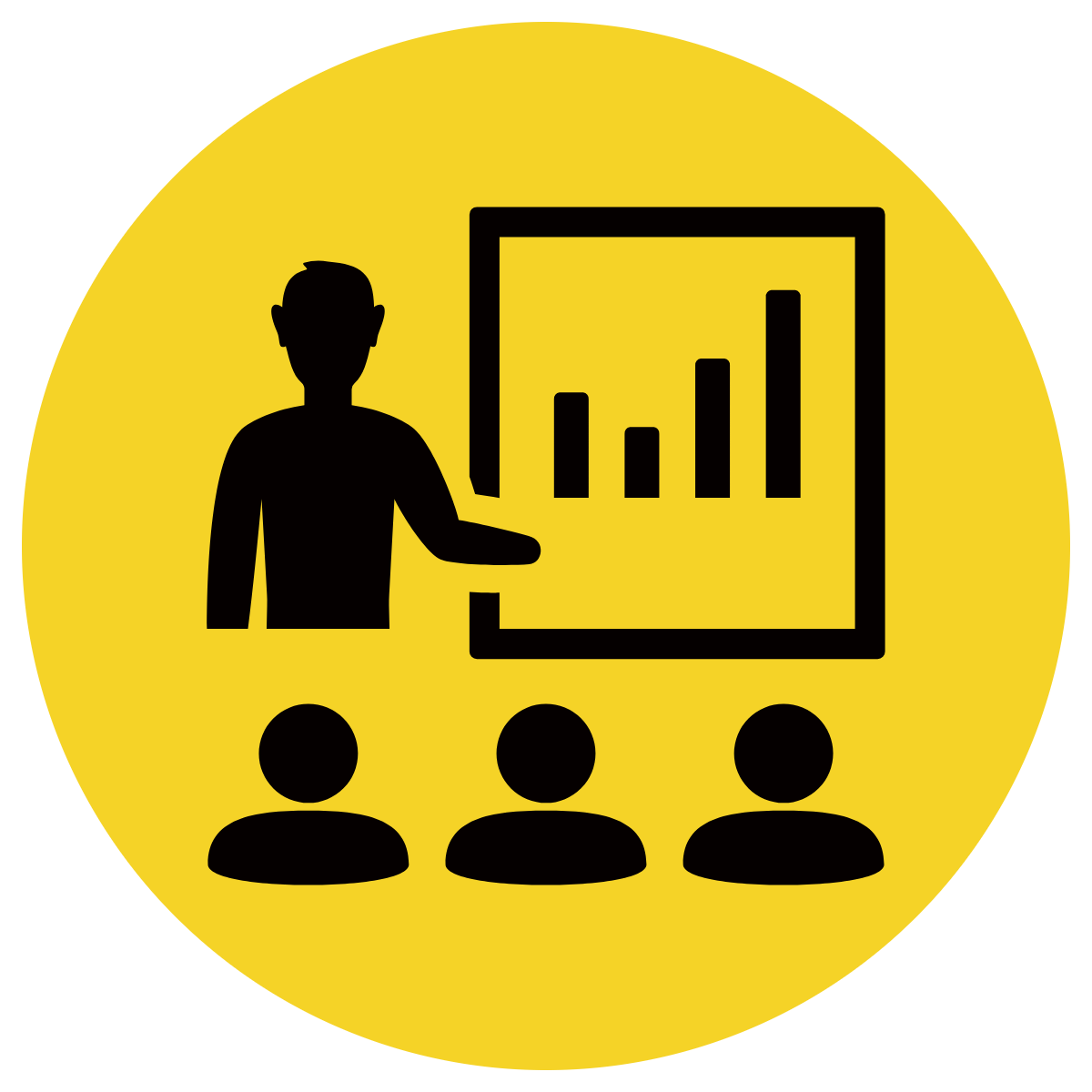 Lesson Closure
Ask question
Discuss answers
Insert image
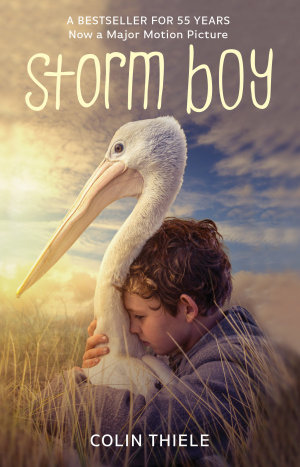 Our Big Question:
Who are the two main characters of Storm Boy, where do they live and how did they get their names?
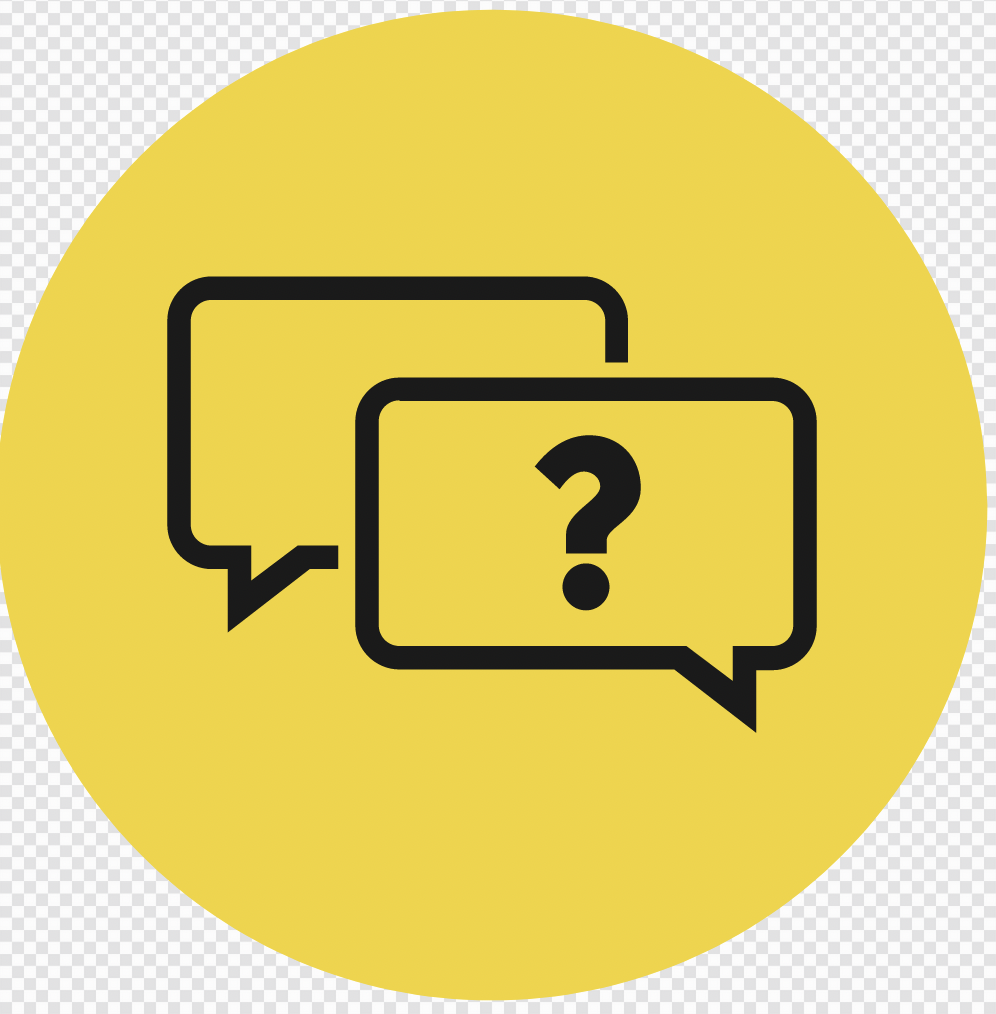 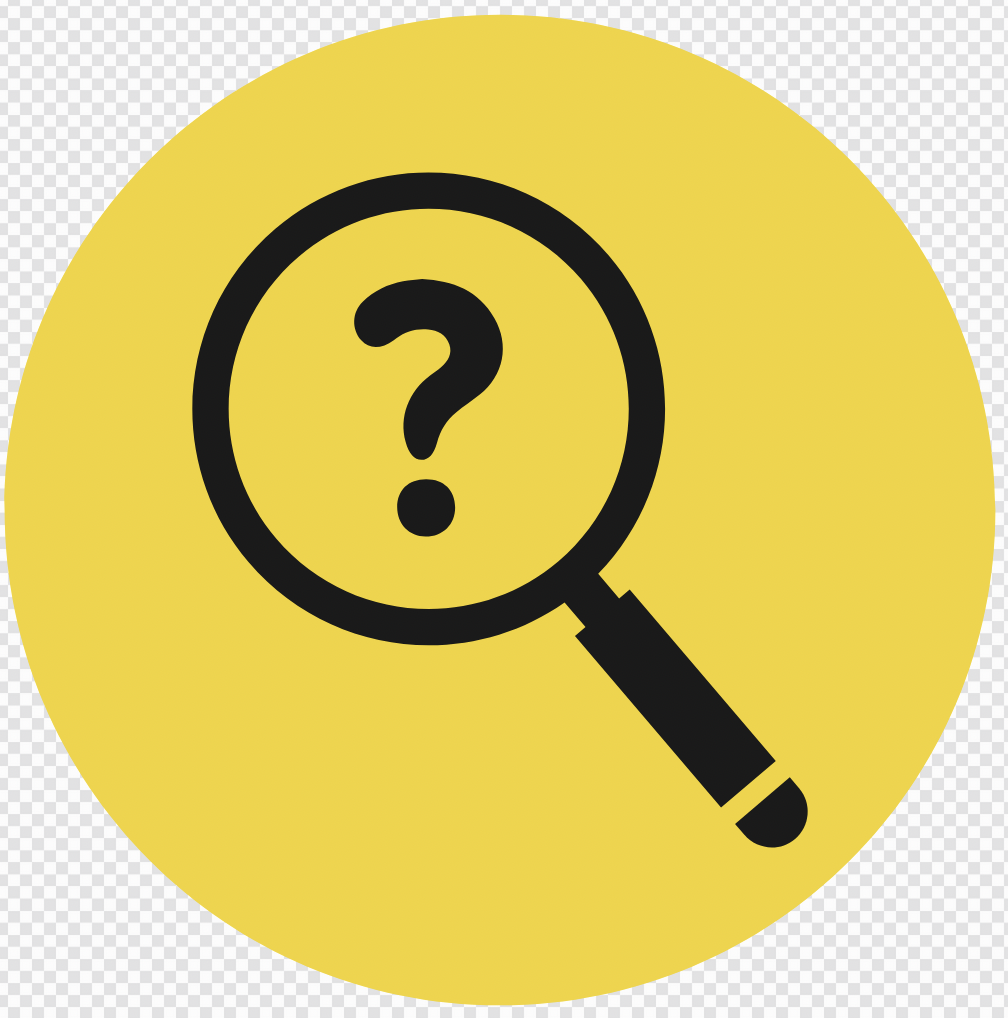 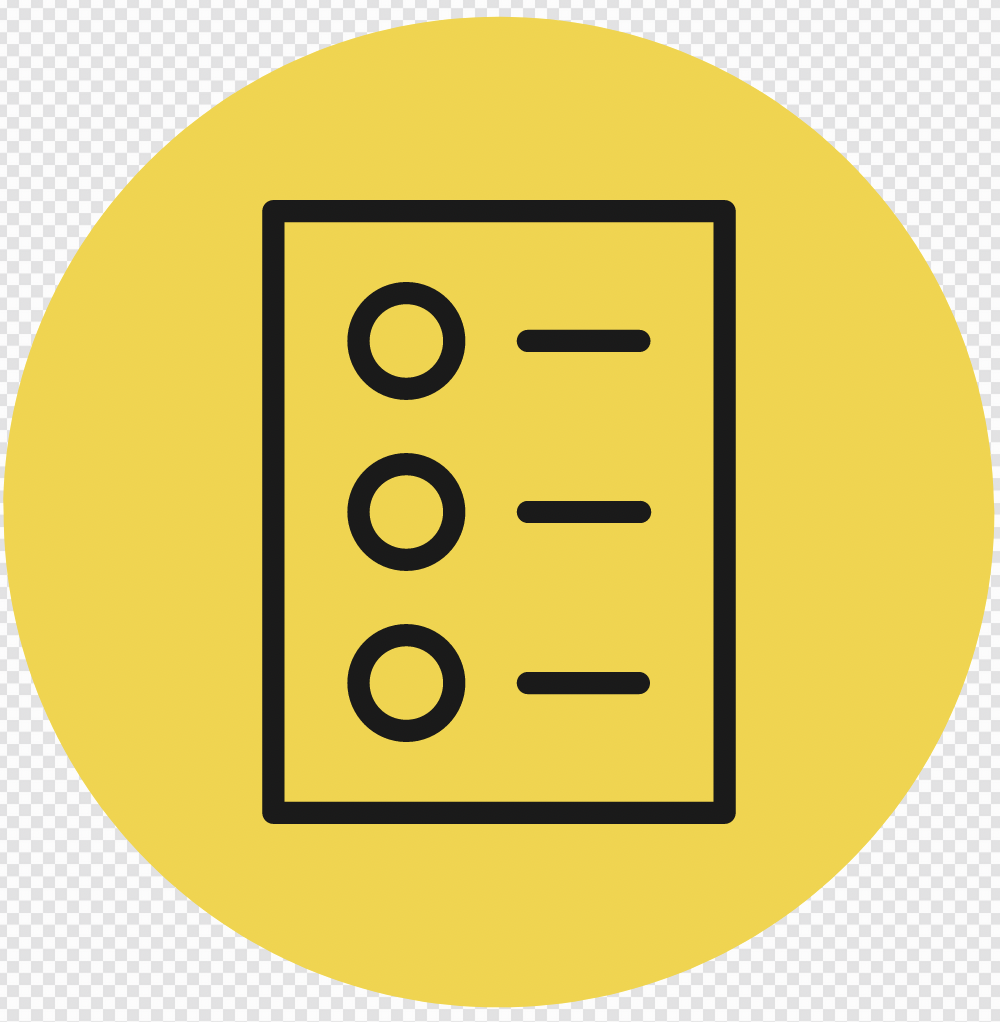 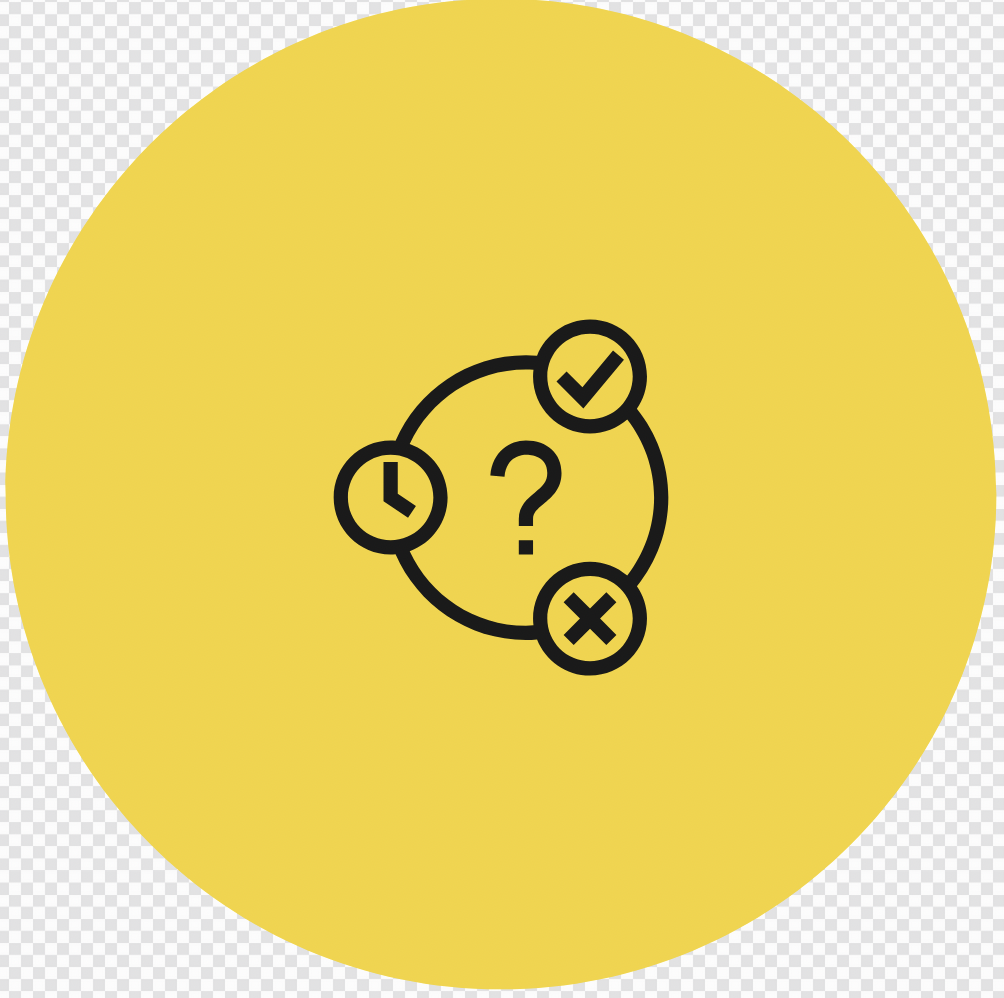 INITIATING QUERIES
SUMMARISING
PREDICTING
FOLLOW-UP QUERIES
[Speaker Notes: Learning Objective: I can define and describe plastic pollution. 
INITIATING QUERIES
What have we discussed today?
What was this all about?
What do we know so far?

FOLLOW-UP QUERIES
How does this relate to what we have learnt before?
What can we learn about the middle ages?

SUMMARISING
What are some of the big events that led to the middle ages?

PREDICTING
What do you think we will be learning about]
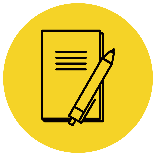 In your workbook
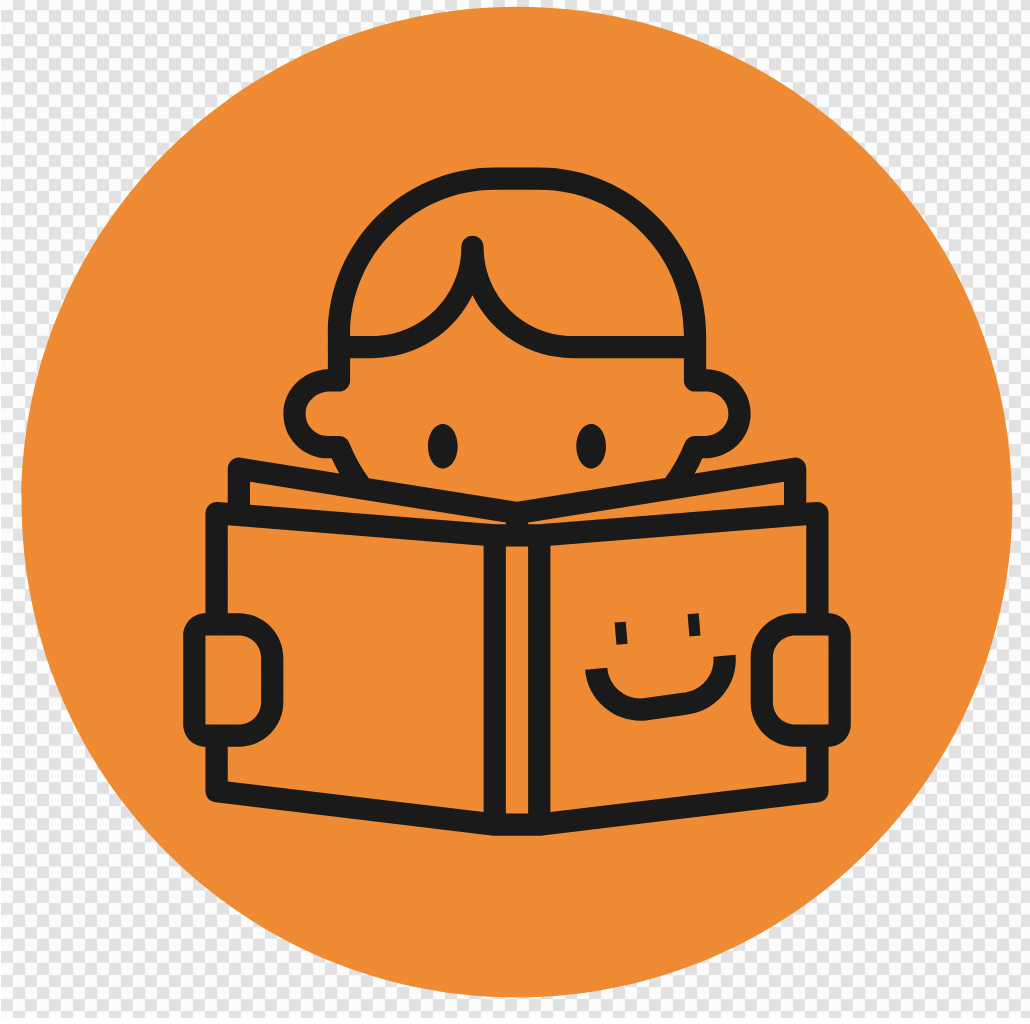 Activity
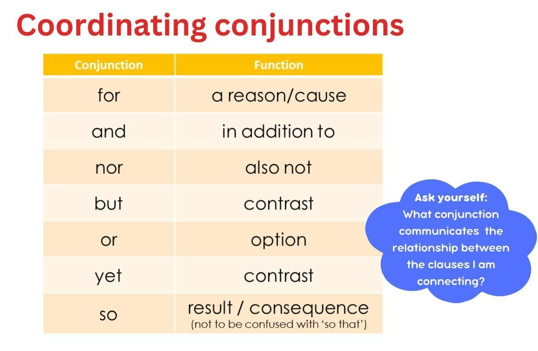 Complete the sentence stems that use coordinating conjunctions on the following slides.
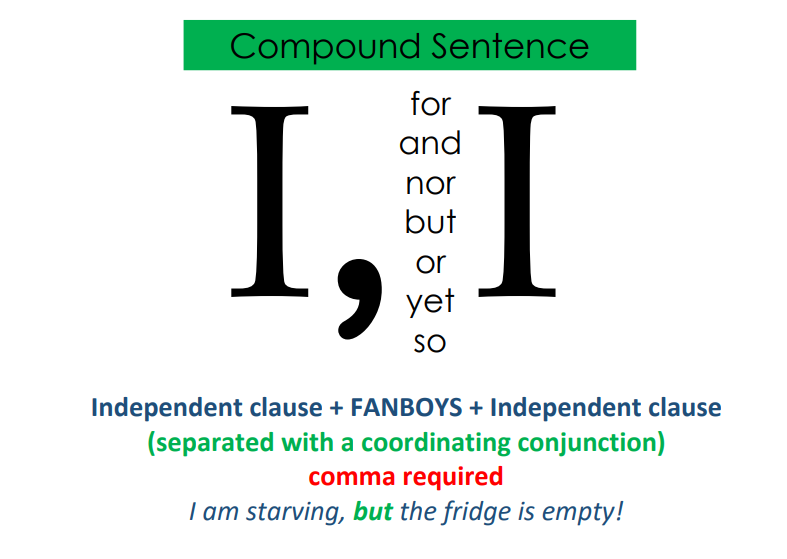 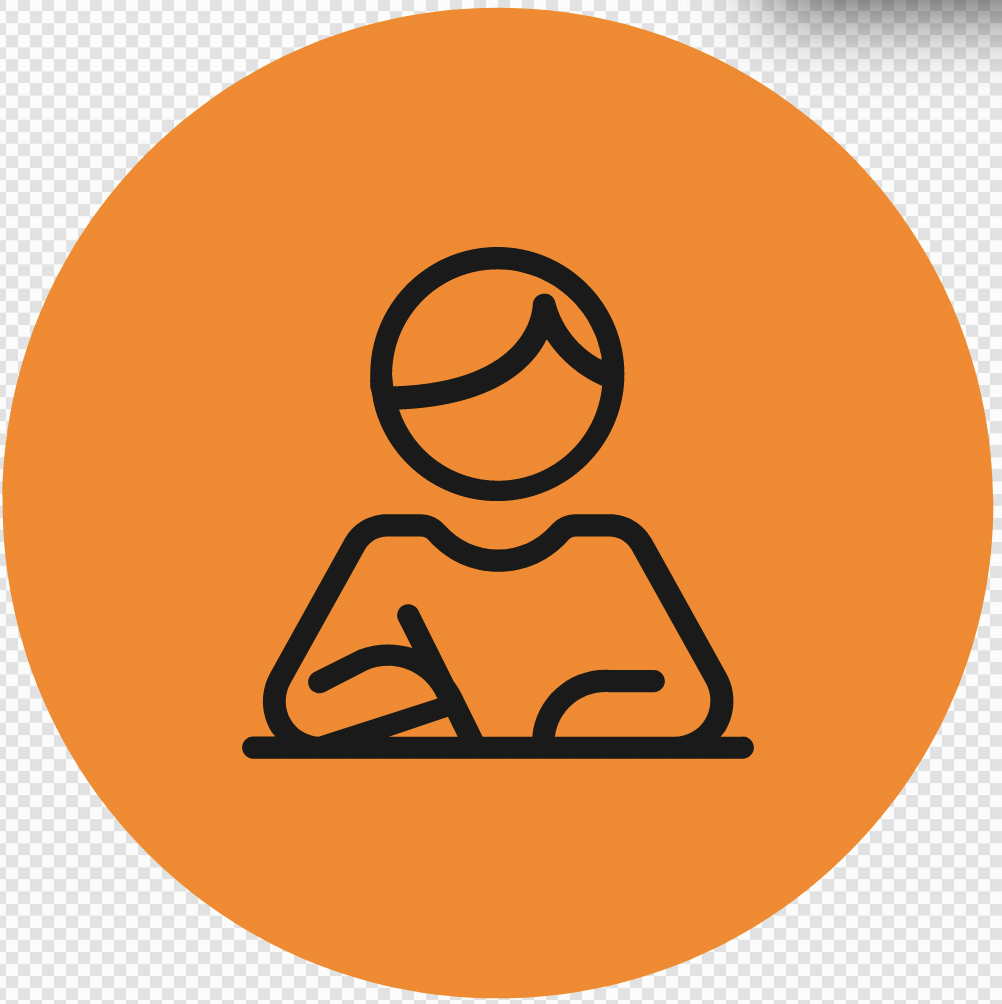 Skill development: I do
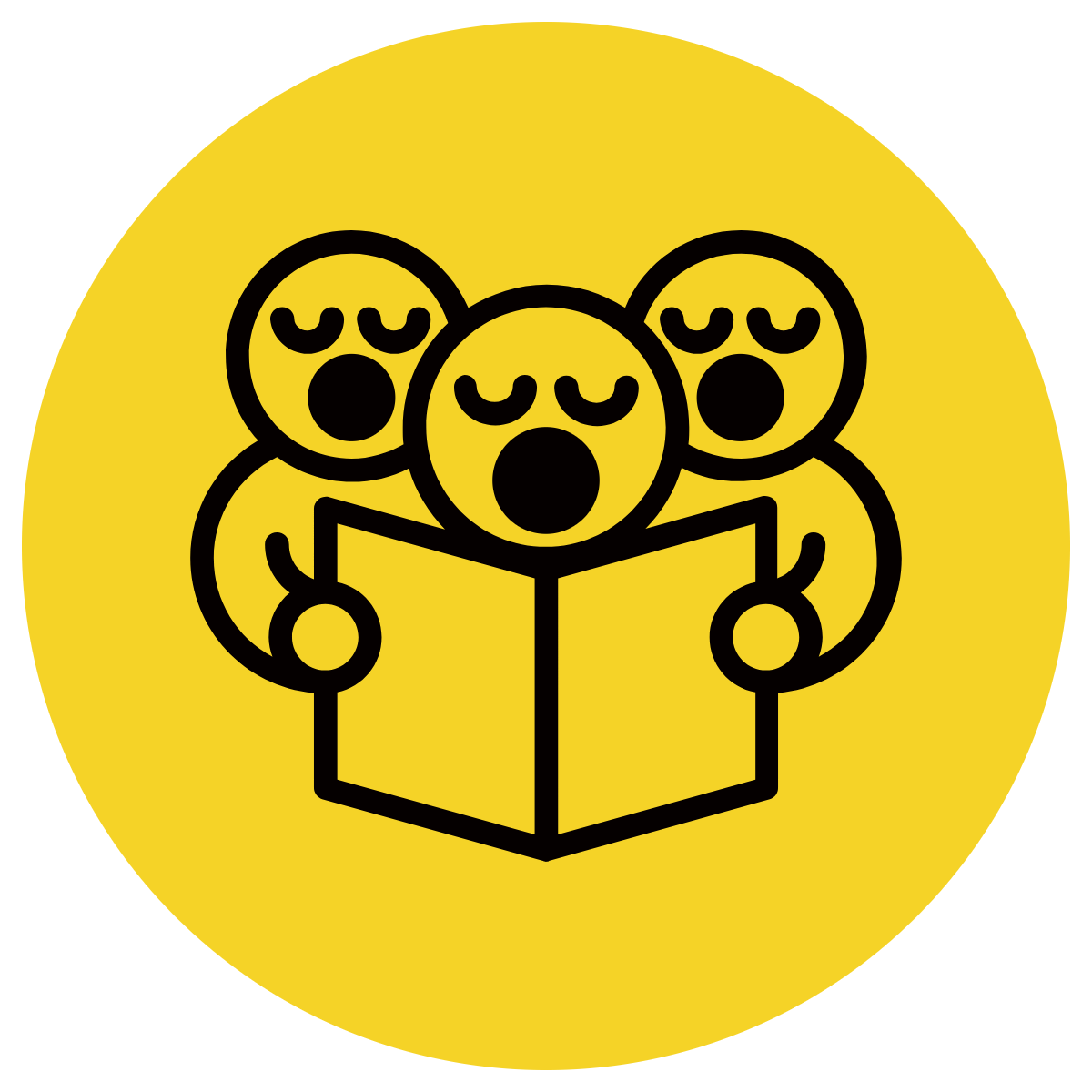 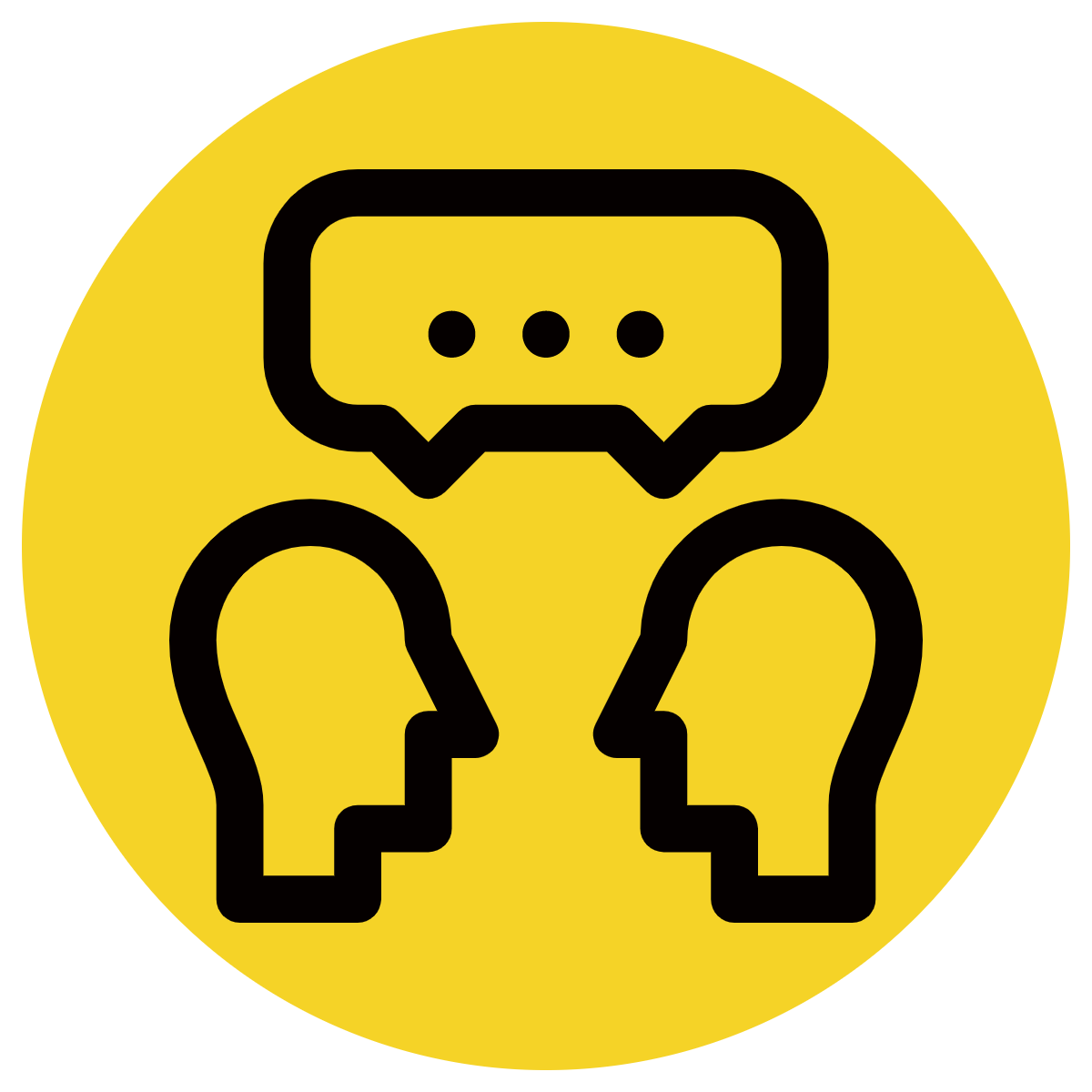 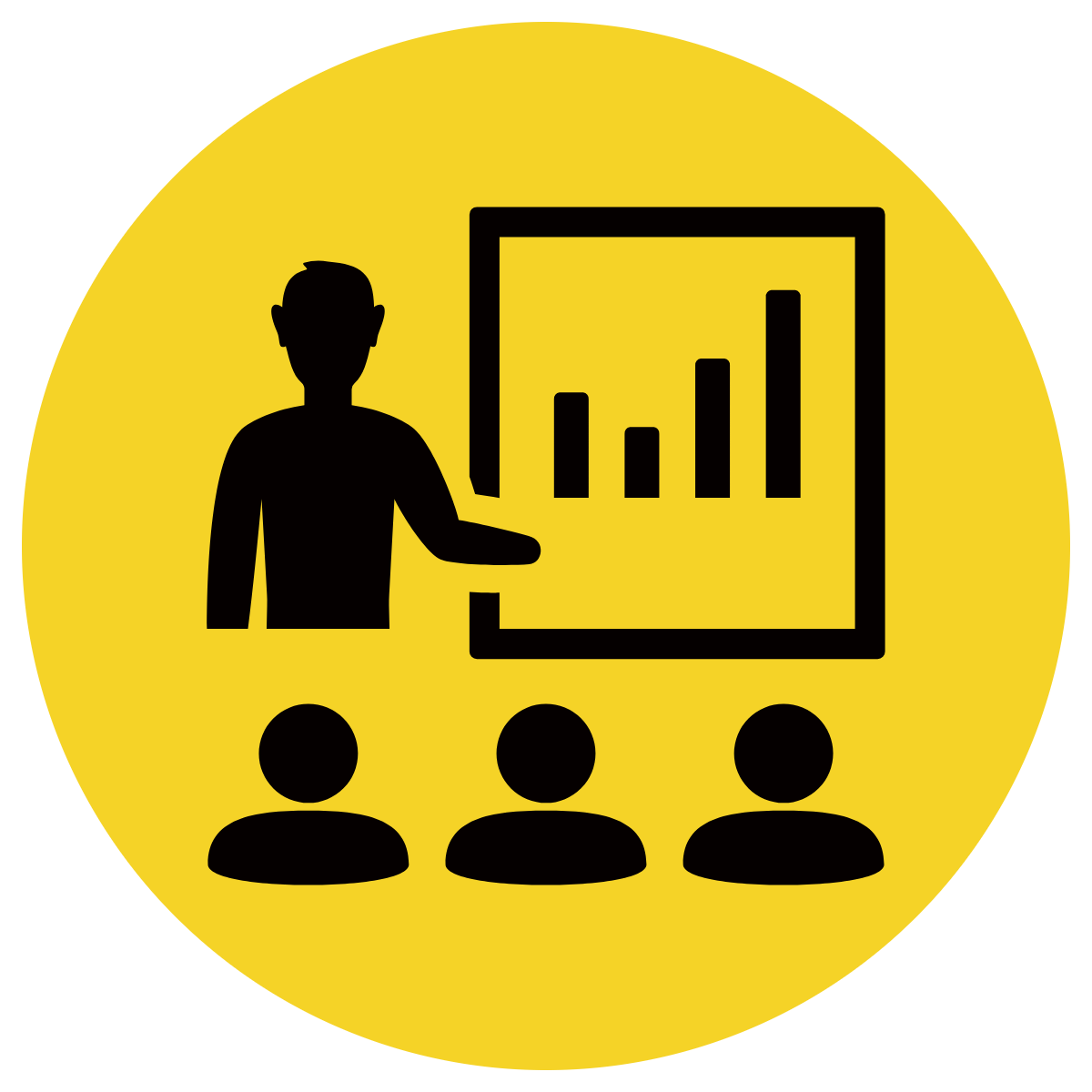 Select the appropriate coordinating conjunction
Write the first independent clause and the conjunction
Punctuate with a comma
Write the remainder of the sentence
CFU:
Which conjunction is most suitable?
People said it was bad of Hide-Away to take Storm Boy to such a wild, lonely place, _______ they were both happy.
or
but
so
People said it was bad of Hide-Away to take Storm Boy to such a wild, lonely place but they were both happy.
Skill development: We do
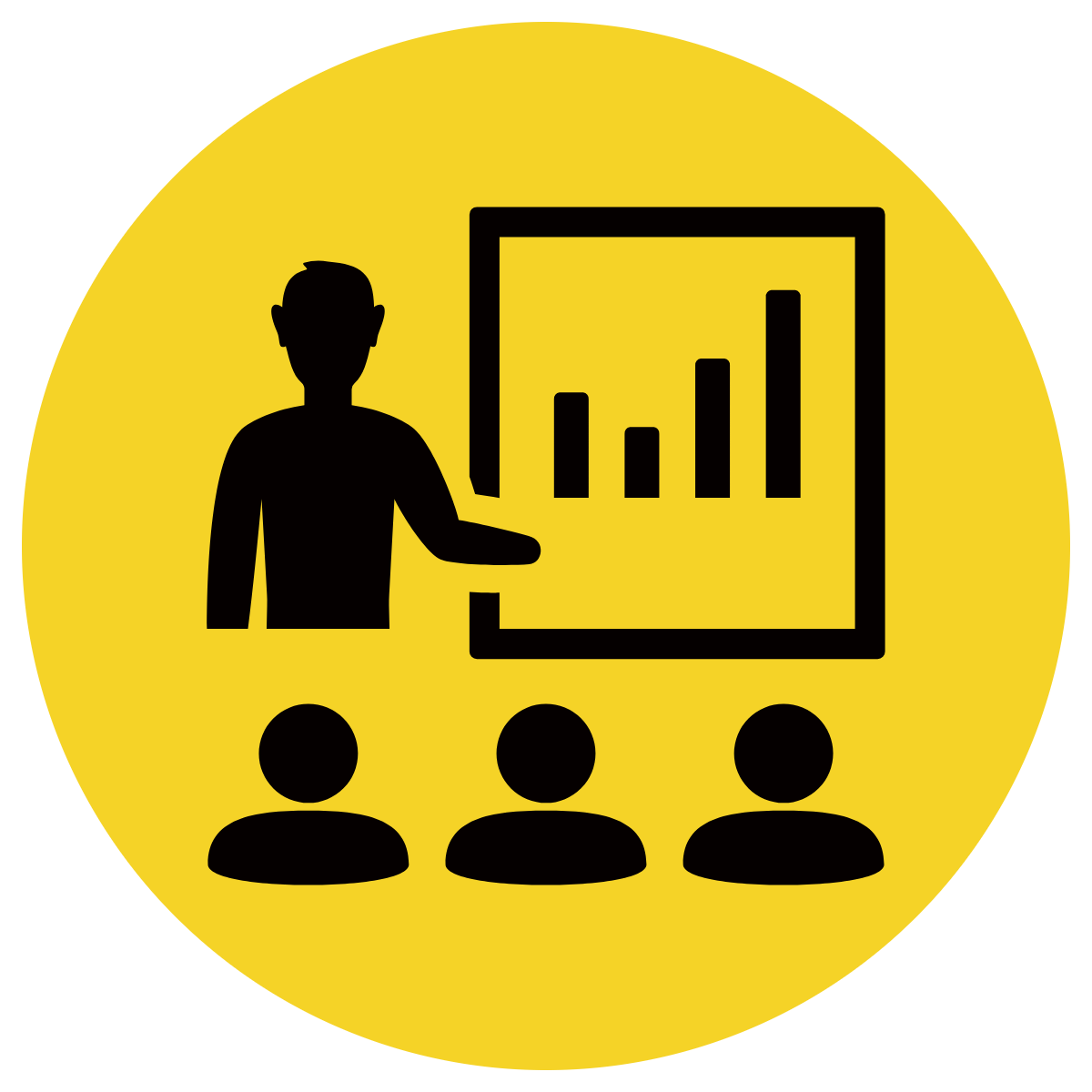 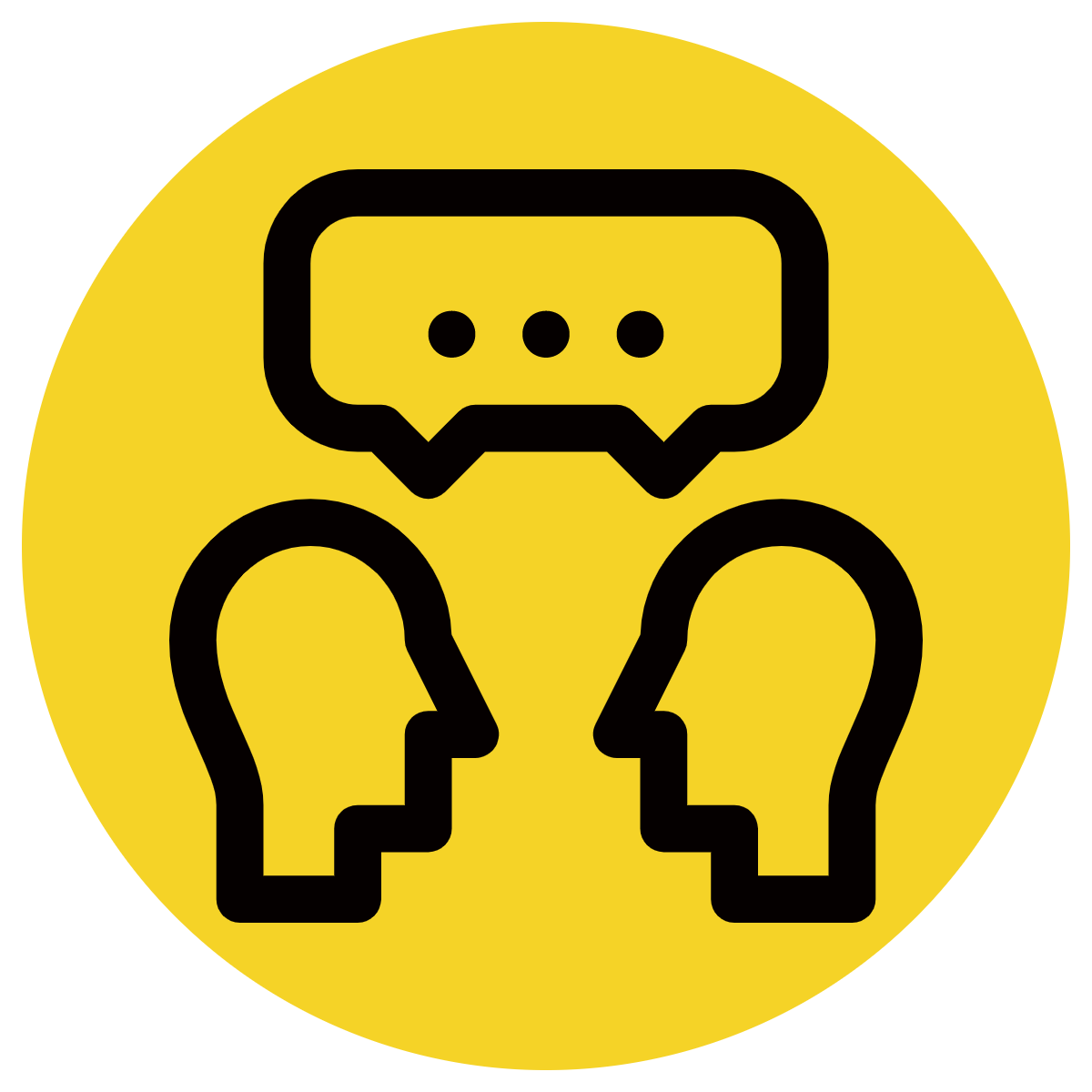 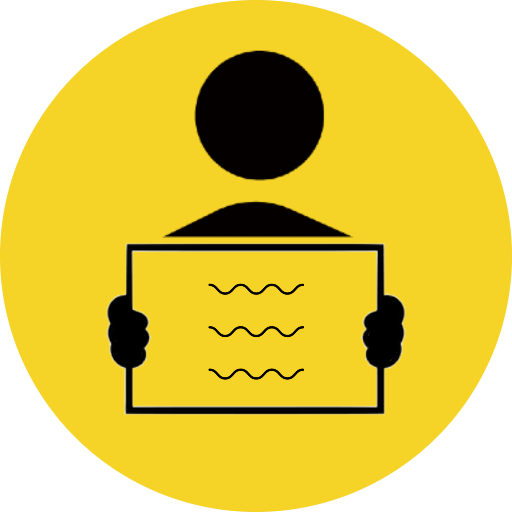 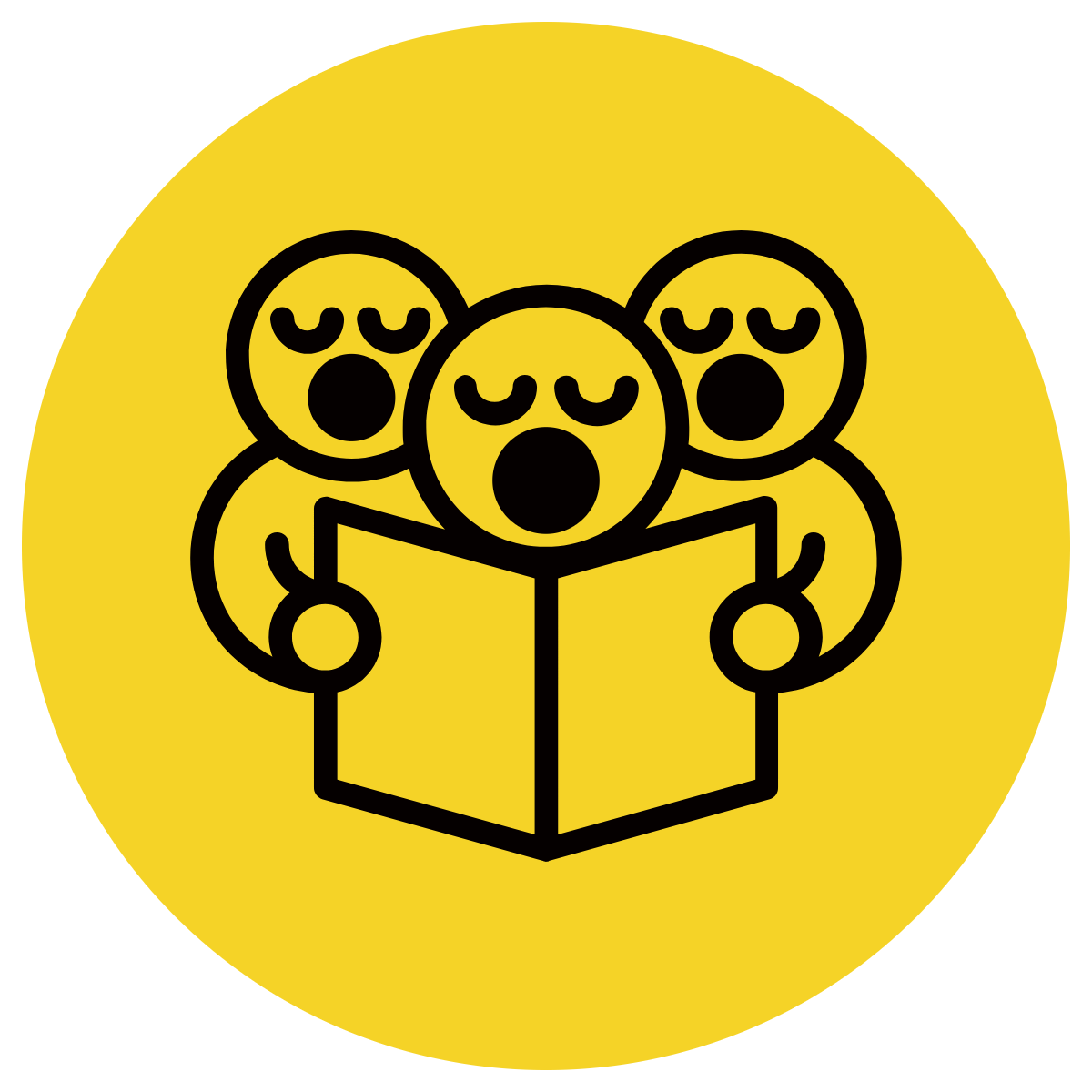 Select the appropriate coordinating conjunction
Write the first independent clause and the conjunction
Punctuate with a comma
Write the remainder of the sentence
The only time people saw Hide-Away was when he came into town, _____ he needed supplies.
but
for
nor
The only time people saw Hide-Away was when he came into town, for he needed supplies.
Skill development: You do
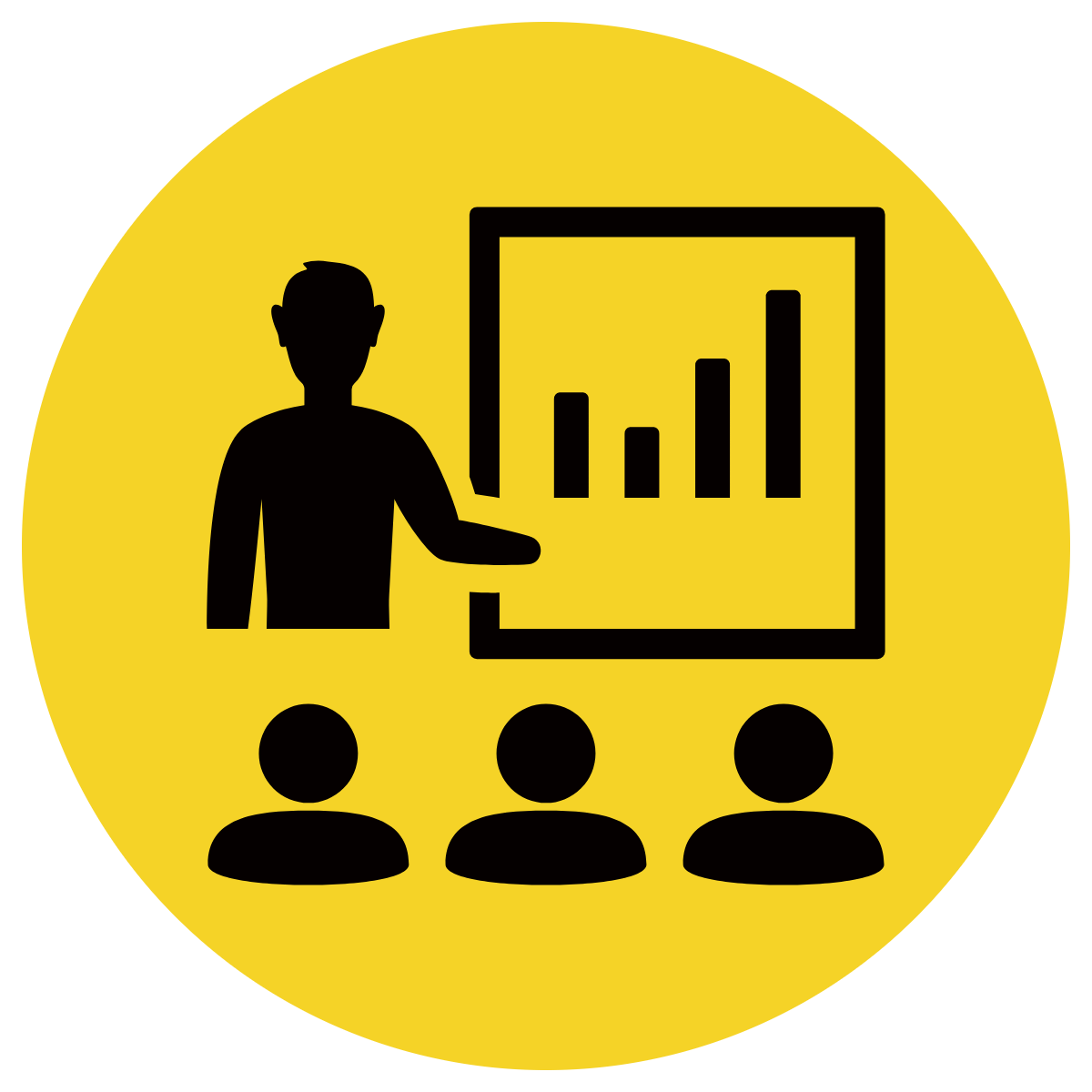 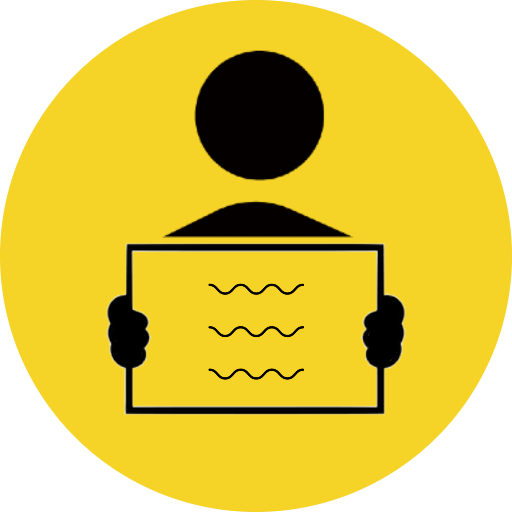 Select the appropriate coordinating conjunction to complete the sentence.
1. The people townspeople expected Storm Boy to be scared in the storm, ______ he wasn’t.
but/yet
so
2. Storm Boy wasn’t scared in the storm , ____ the townspeople started calling him Storm Boy.
and
3. At 90 Mile Beach, the waves crash on the shore _____ cause white water and spray to form.
4. The humpy got hot in the summer and cold in the winter _______ Storm Boy was happy there.
but/yet
Skill development: I do
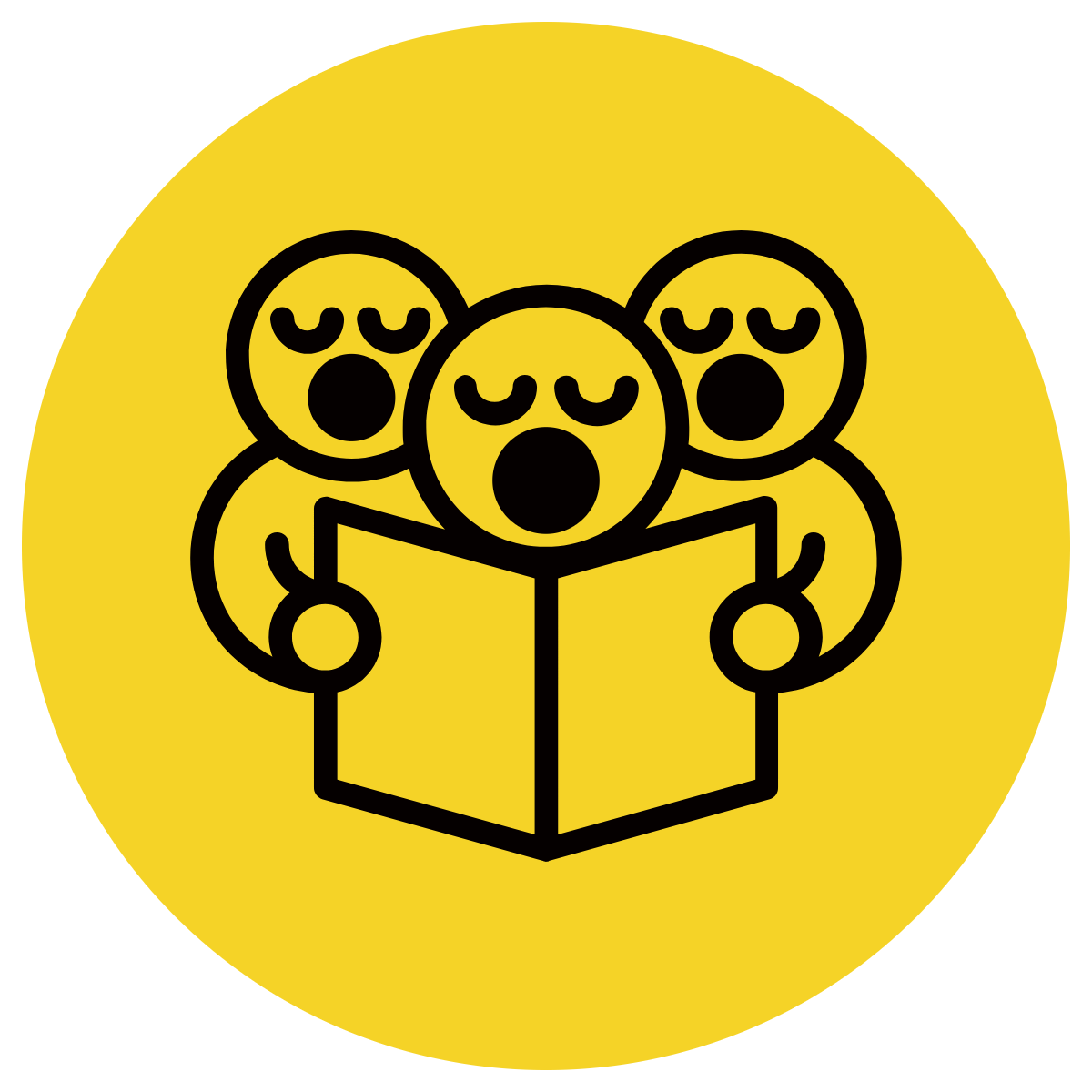 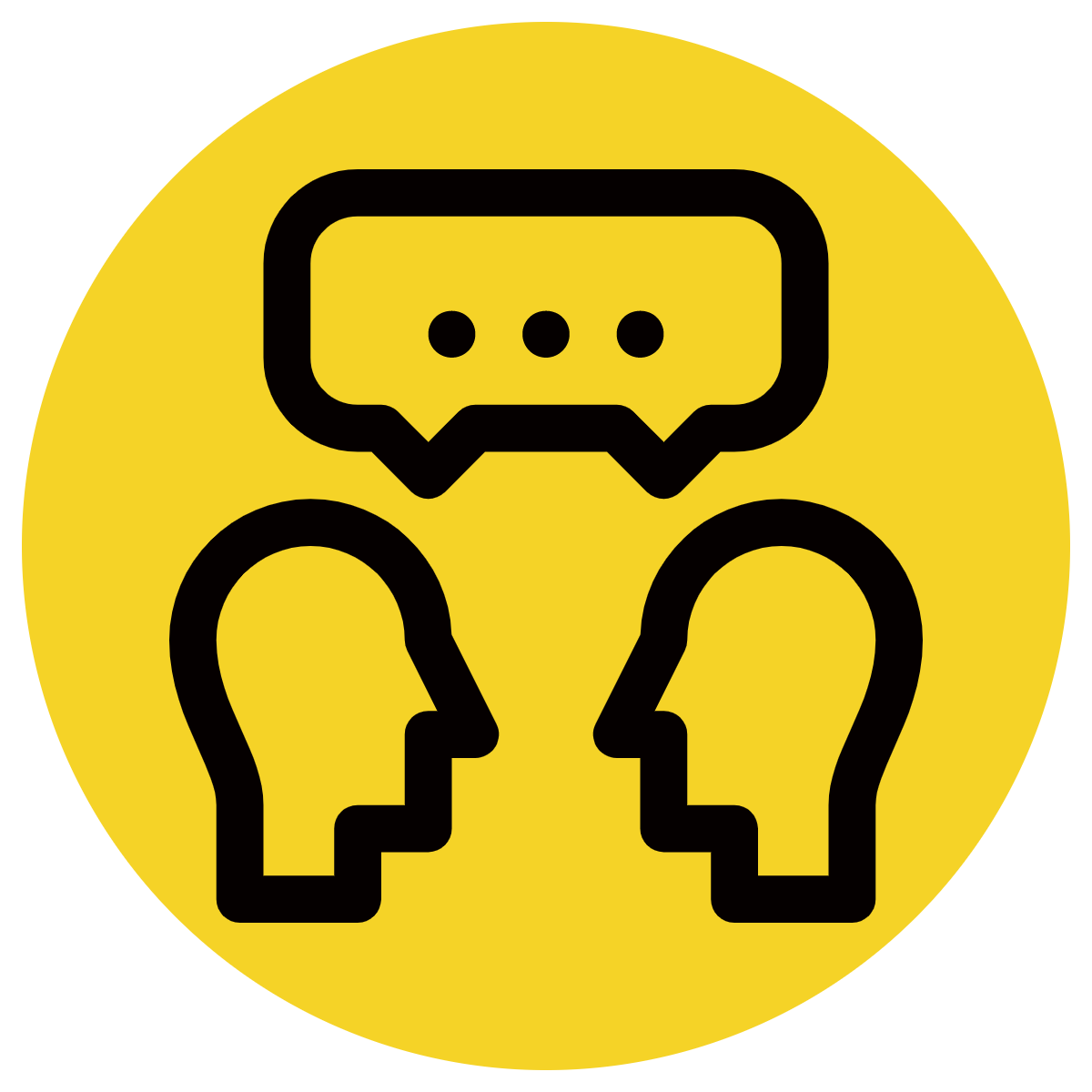 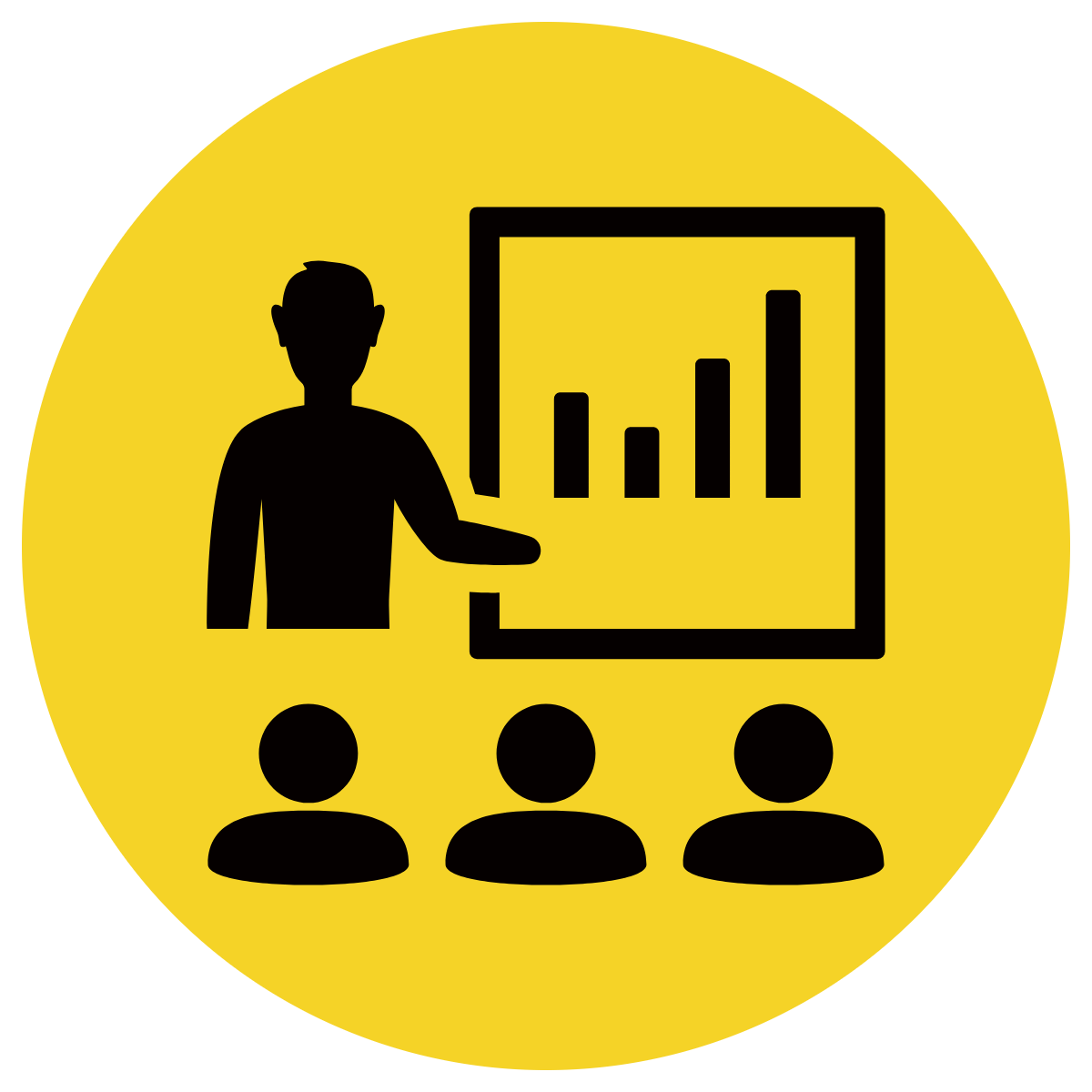 Read the first independent clause and conjunction. 
Finish the sentence with a second independent clause that matches with the meaning of the conjunction.
CFU:
Which second independent clause matches best with the conjunction and the first independent clause so the sentence makes complete sense?
The Coorong has flat shallow water on one side, and ...
they went into town for supplies.
the Southern Ocean on the other.
Storm Boy was Hide-Away’s son.
The Coorong has flat shallow water on one side, and the Southern Ocean on the other.
Skill development: We do
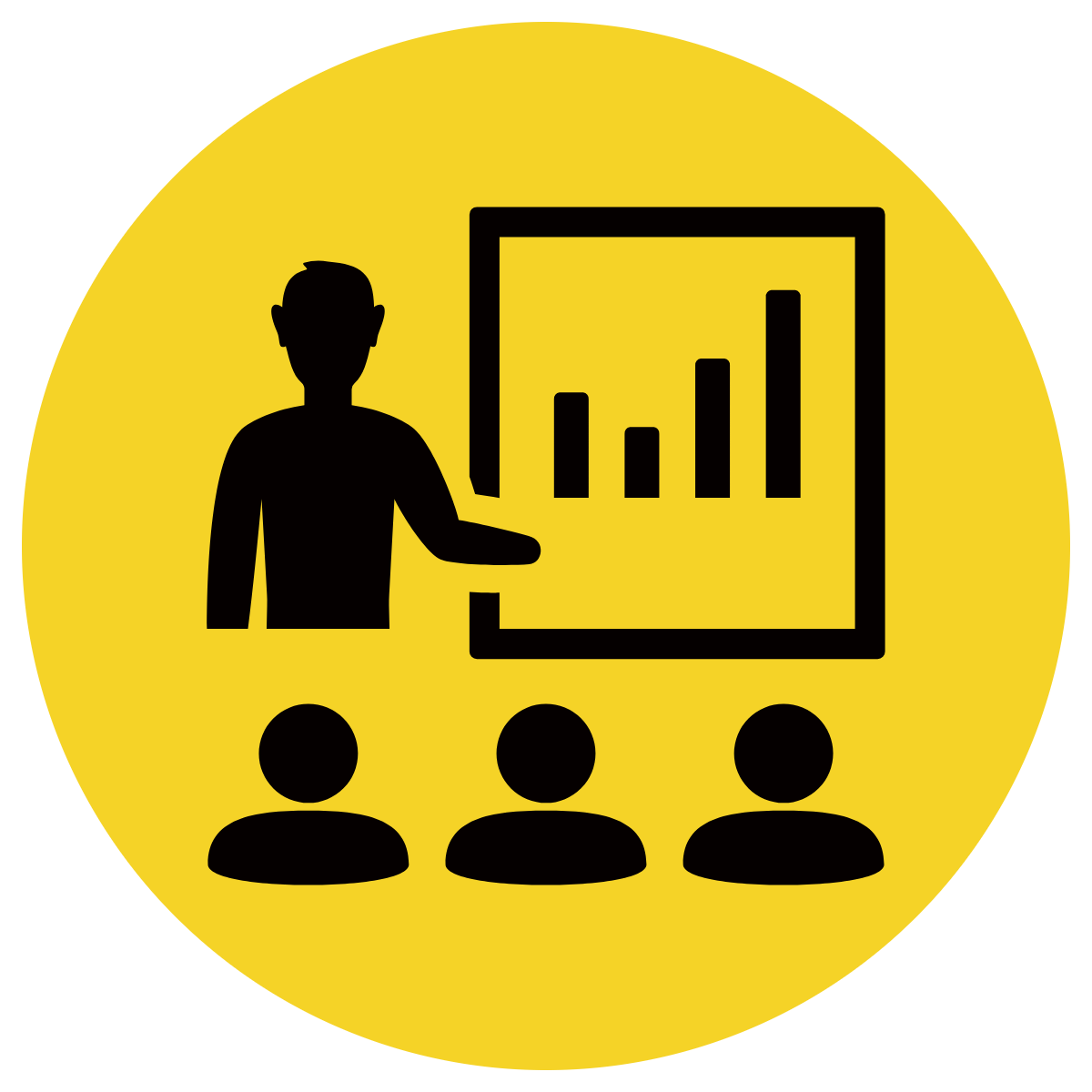 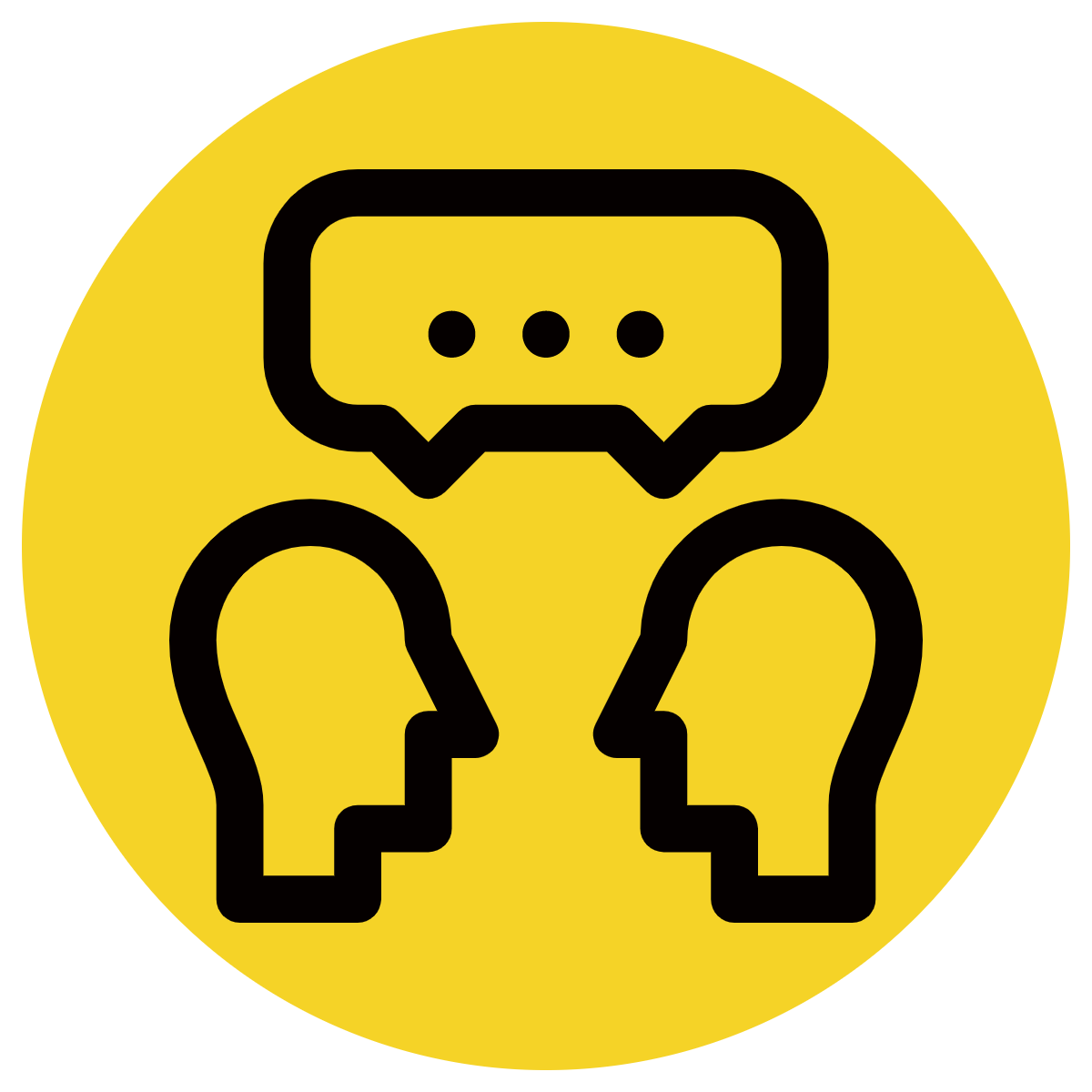 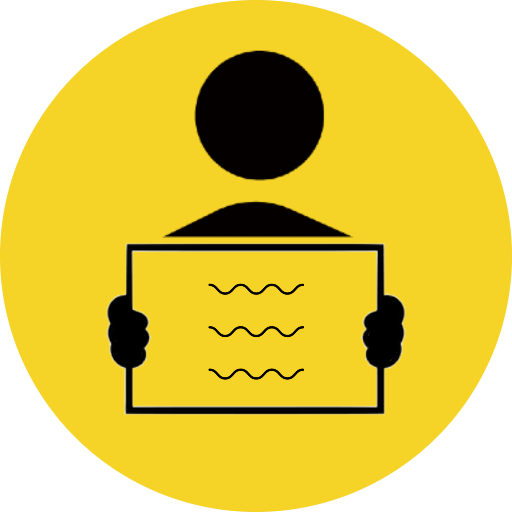 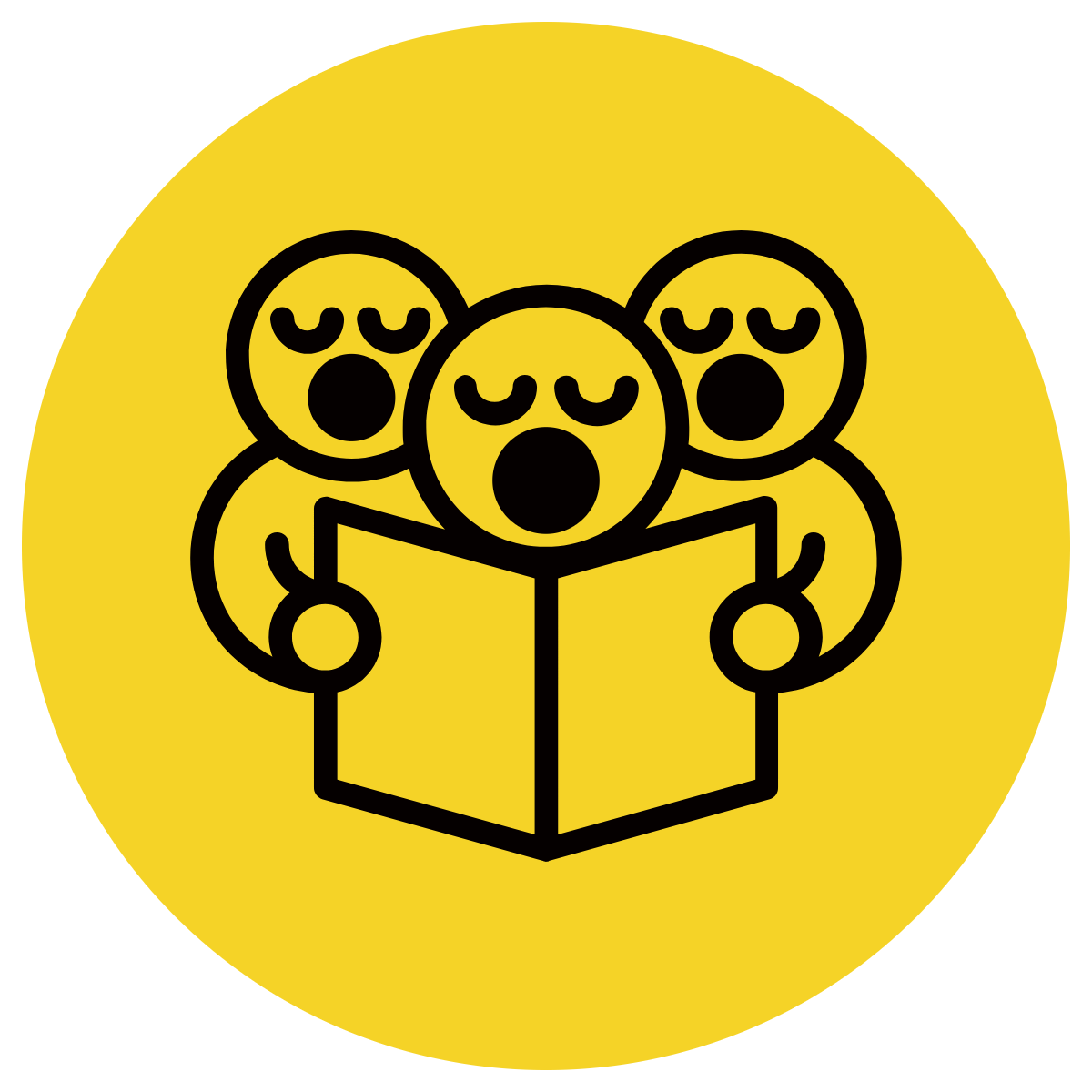 Read the first independent clause and conjunction. 
Finish the sentence with a second independent clause that matches with the meaning of the conjunction.
It is clear that the post-master knew Storm Boy, for…
he told the people not to worry about him.
he bought him lunch.
there were storms all the time.
It is clear that the post-master knew Storm Boy, for he told the people not to worry about him.
Skill development: You do
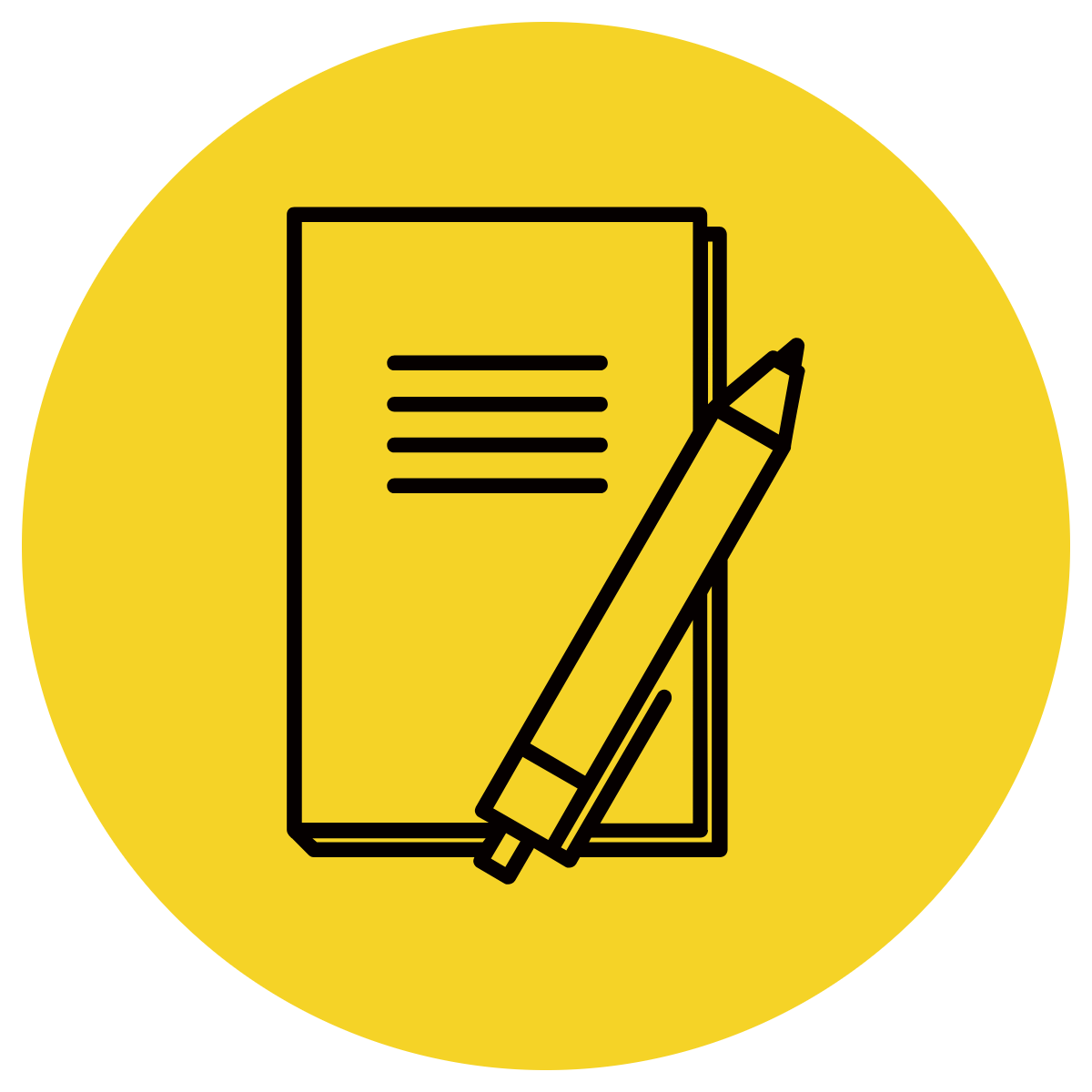 Read the sentence stem (subordinating conjunction with dependent clause)
Select the appropriate independent clause
Use this to complete the sentence.
The humpy was roughly made, yet_______.
the towns-people often visited.
there was a mansion next door.
it was home for Storm Boy.
Hide-Away didn’t leave his home much, so _______.
people didn’t like him.
he got the nickname Hide-Away
he used social media a lot.
Hide-Away was nicknamed Hide-Away, but ___
he was the father of Storm Boy.
his real name was Tom.
he hated it.
Skill development: You do - extension
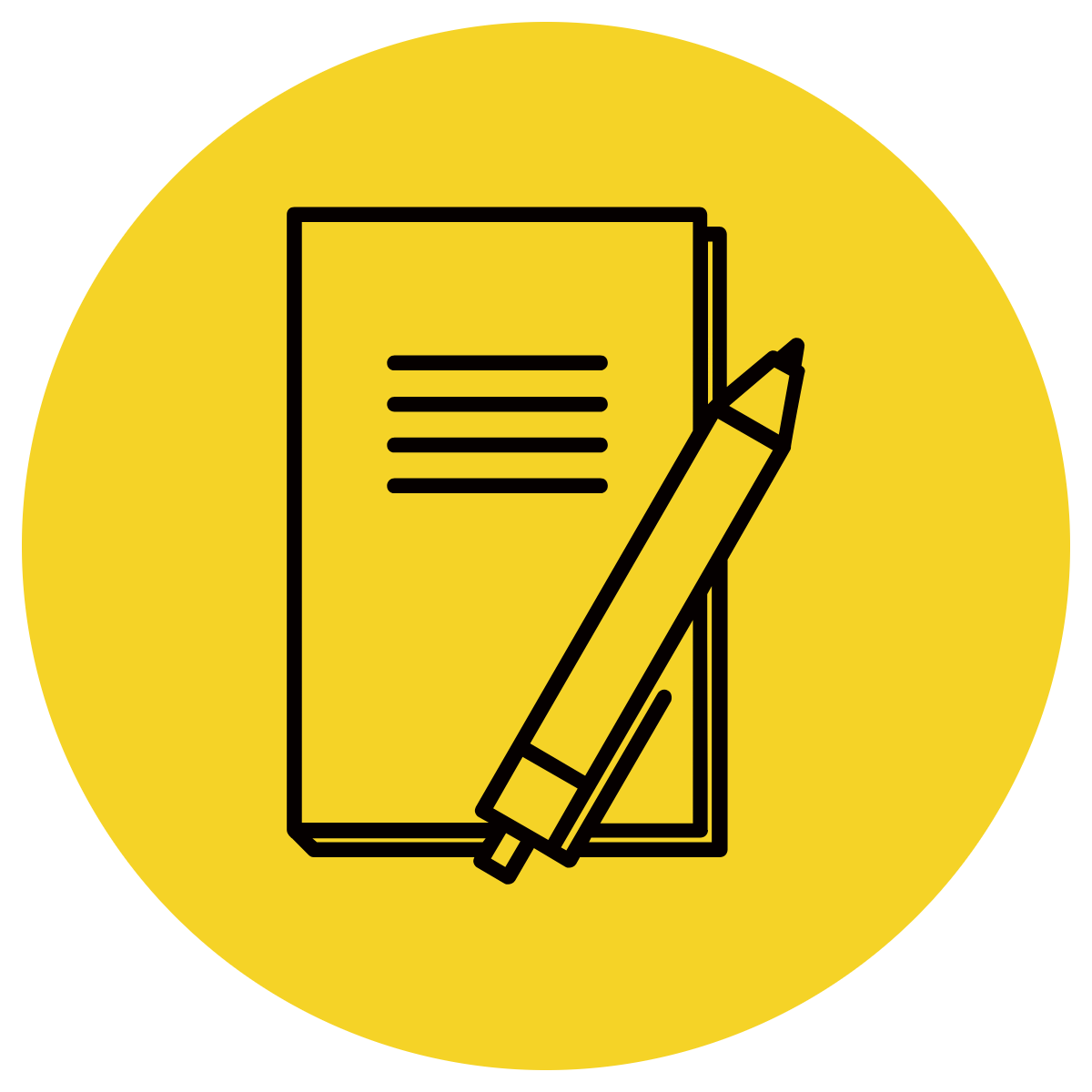 Read the first independent clause and conjunction. 
Finish the sentence with a second independent clause that matches with the meaning of the conjunction.
1. We know Storm Boy was happy in the storm, for _______
2. Hide-Away and Storm Boy needed supplies, so ________
3. Storm Boy was 4 years old when his mother died, and ________________
4. The townspeople thought they had to save Storm Boy in the storm, yet _____________
Lesson 3
Chapter 1 Part 2
For this lesson, we will be reading part of Chapter 1
From page 9: ‘The only other man who lived anywhere near them was Fingerbone Bill, the Aboriginal. 
To page 12: ‘Instead of pecking and hissing at him she sat back sedately on her tail and looked at him gently with mild eyes.
The Big Question:
What can the reader infer about the relationship between Fingerbone and Storm Boy from their actions?
Vocabulary
sedately
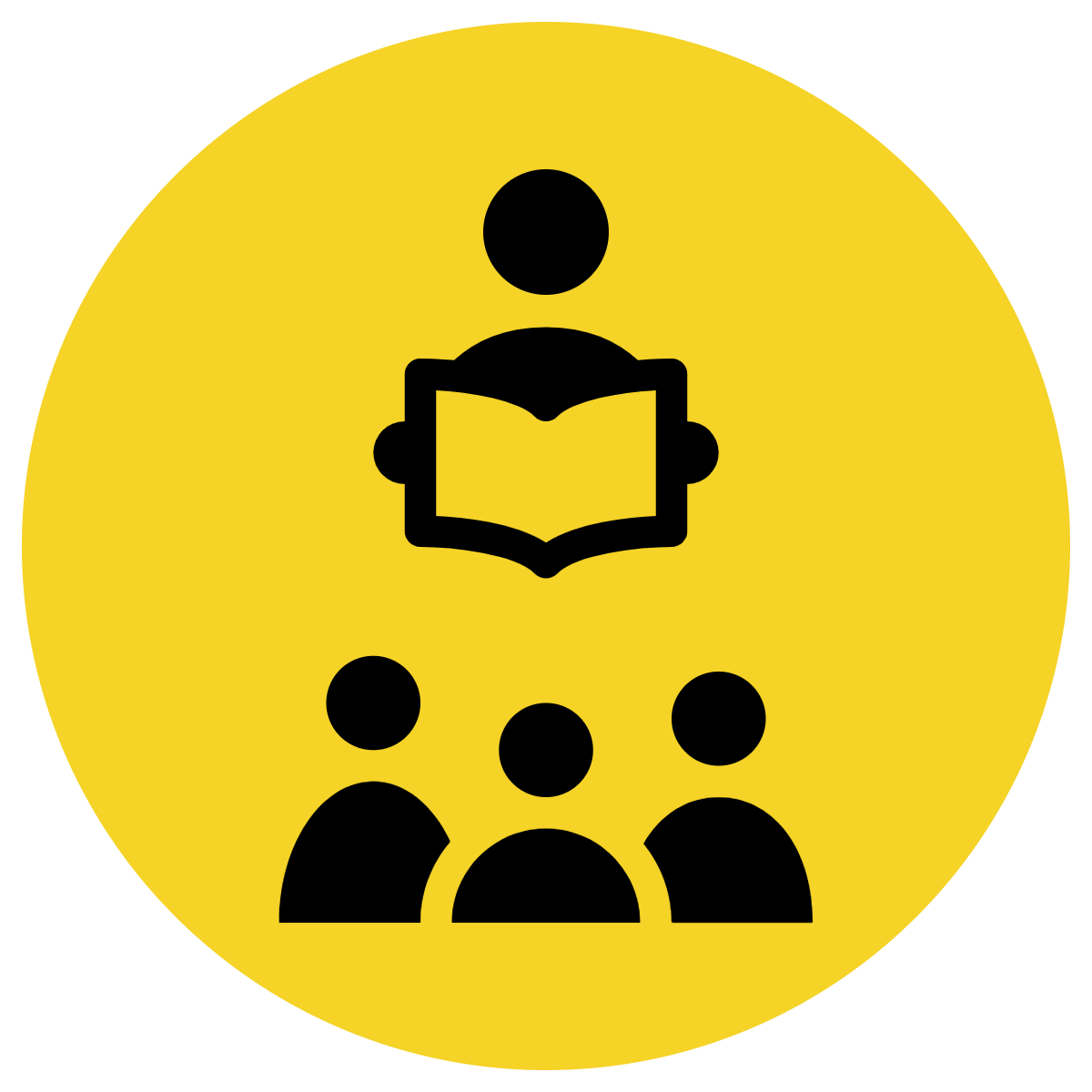 Track with me
Vocabulary
Read with me
Choral Reversal
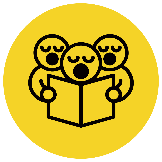 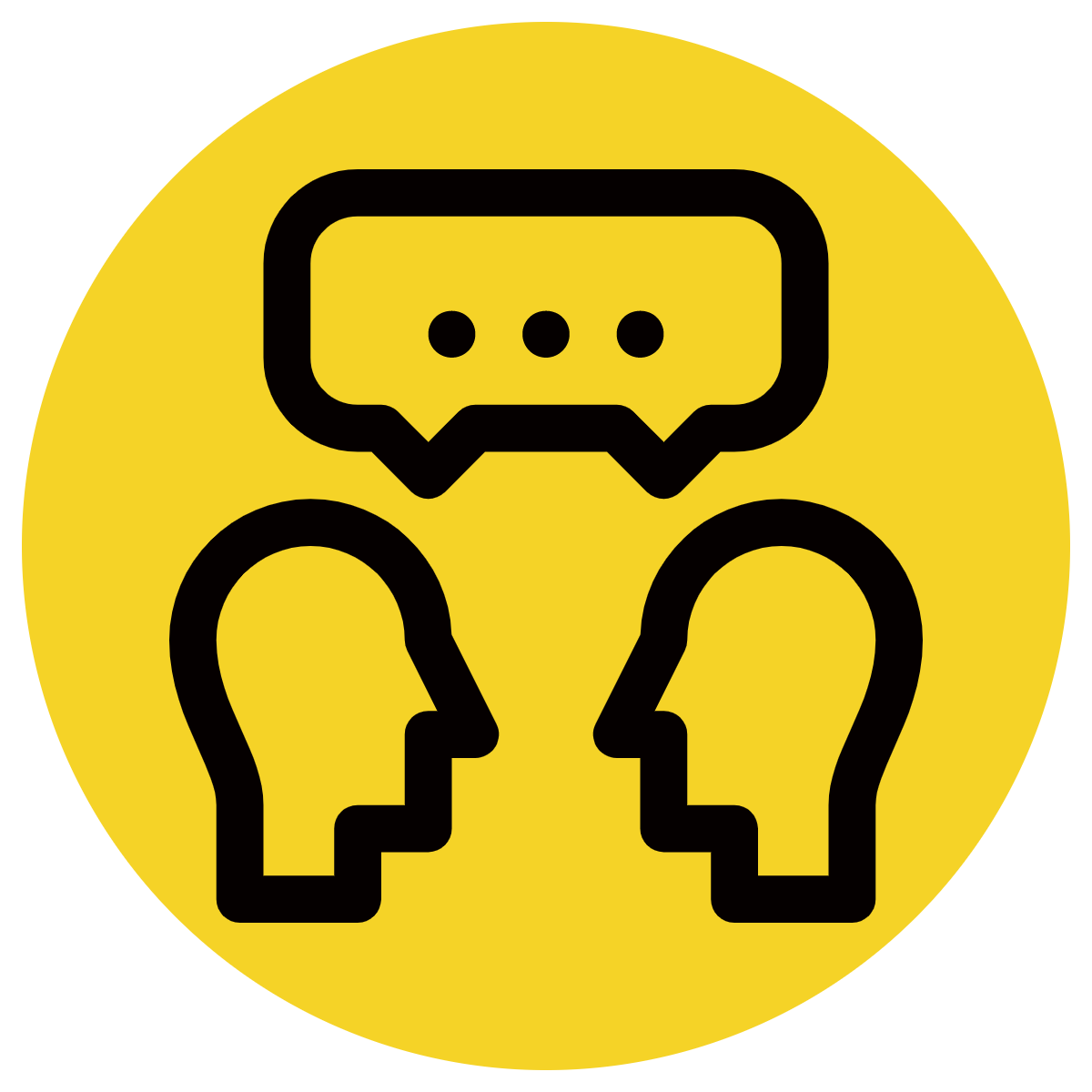 Read to your partner
definition of sedately:
in a quiet, relaxed, or slow way without excitement or risk (adverb)
Why is this picture an example/not an example of sedately? How do you know?
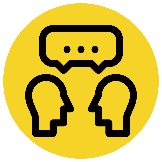 Vocabulary
is/is not an example of sedately because  	               .
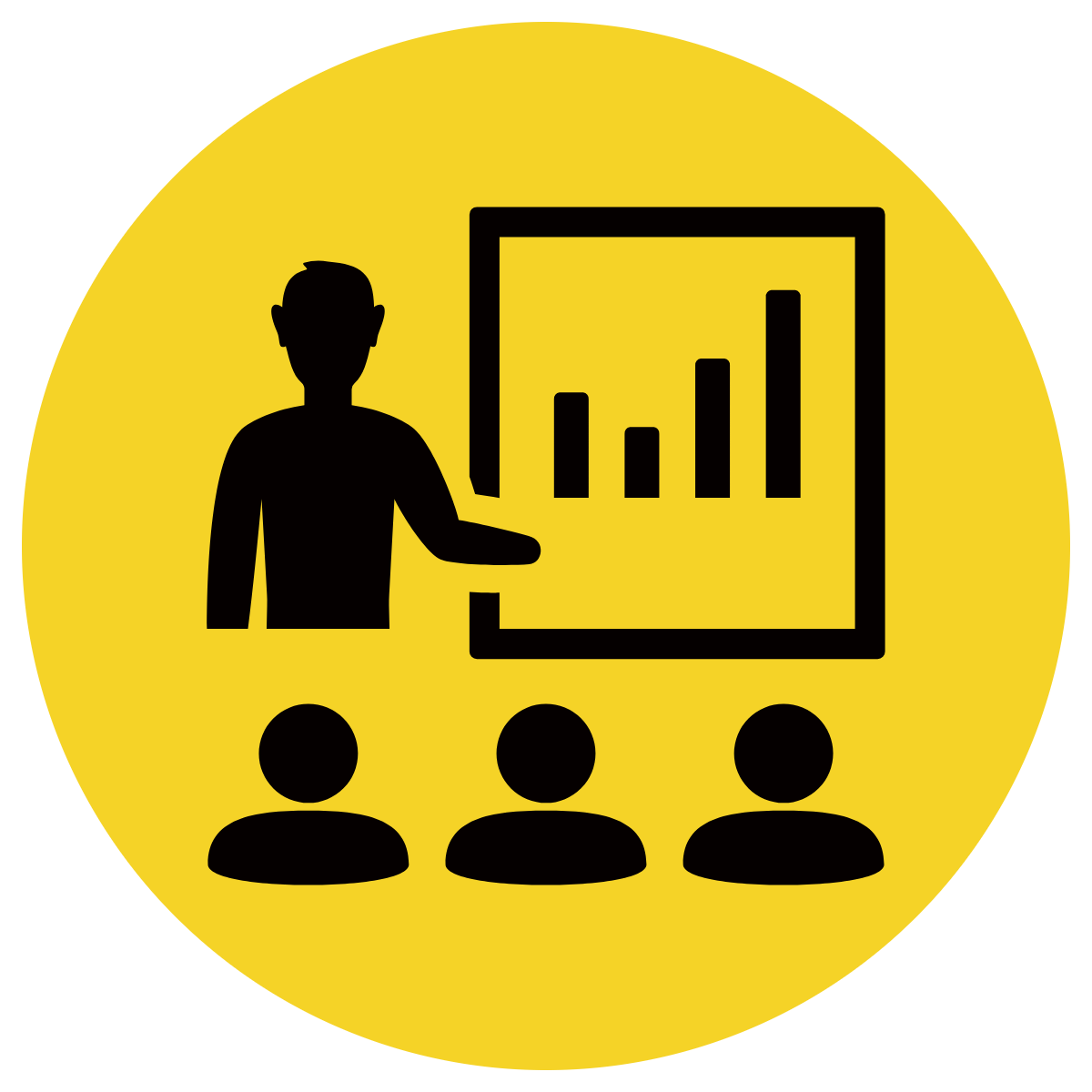 Insert image
Insert image
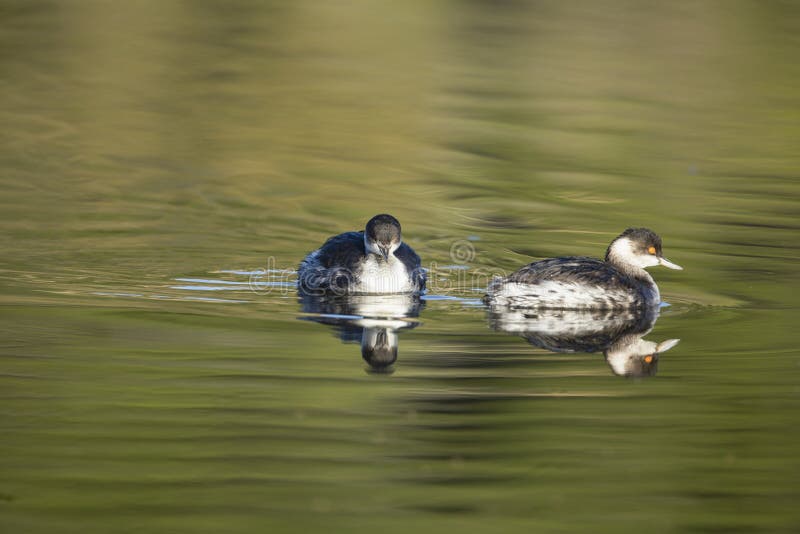 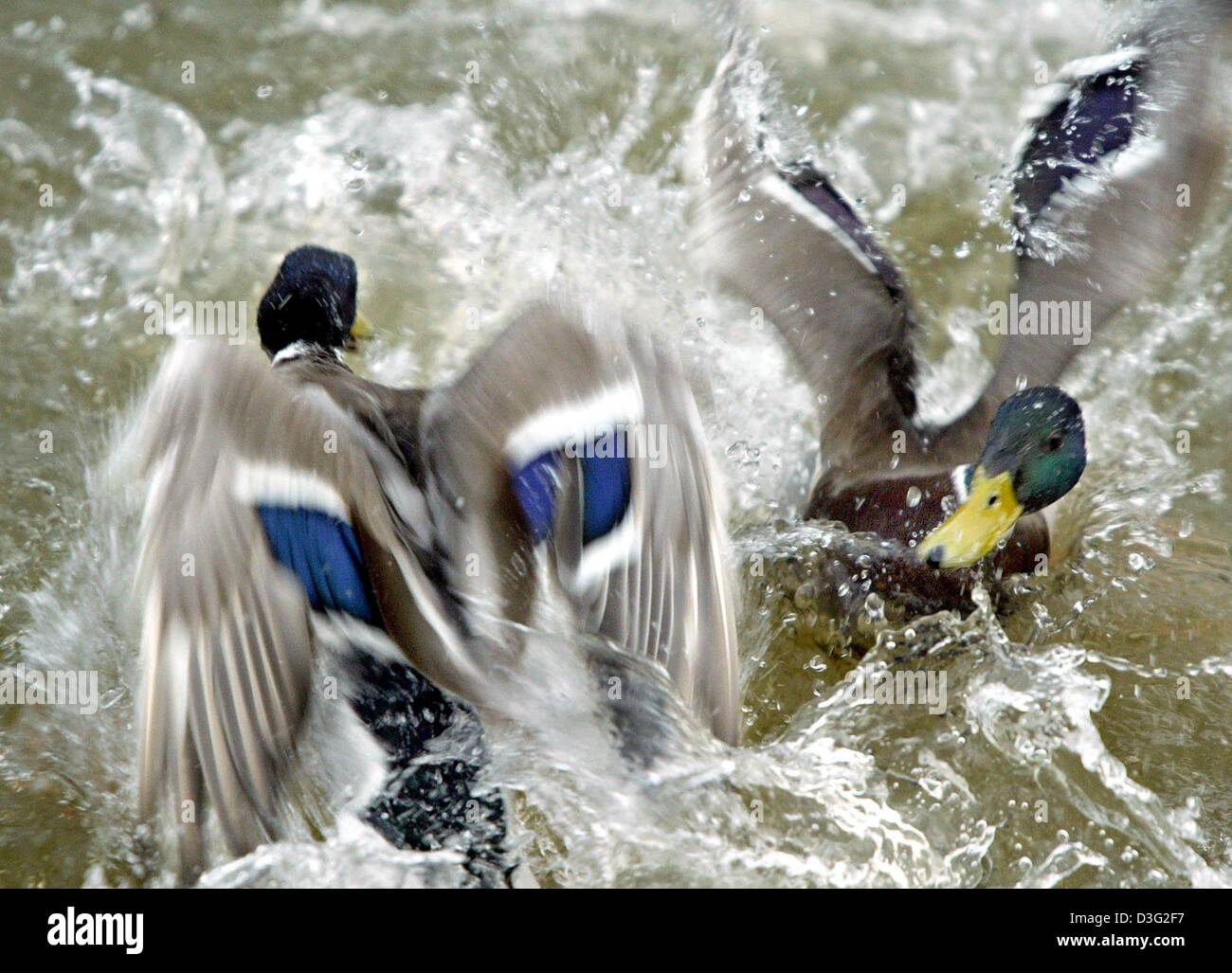 sedately
not sedately
[Speaker Notes: I do
*Replace happy with vocab word]
Why is this picture an example/not an example of sedately? How do you know?
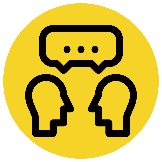 Vocabulary
is/is not an example of sedately because  	               .
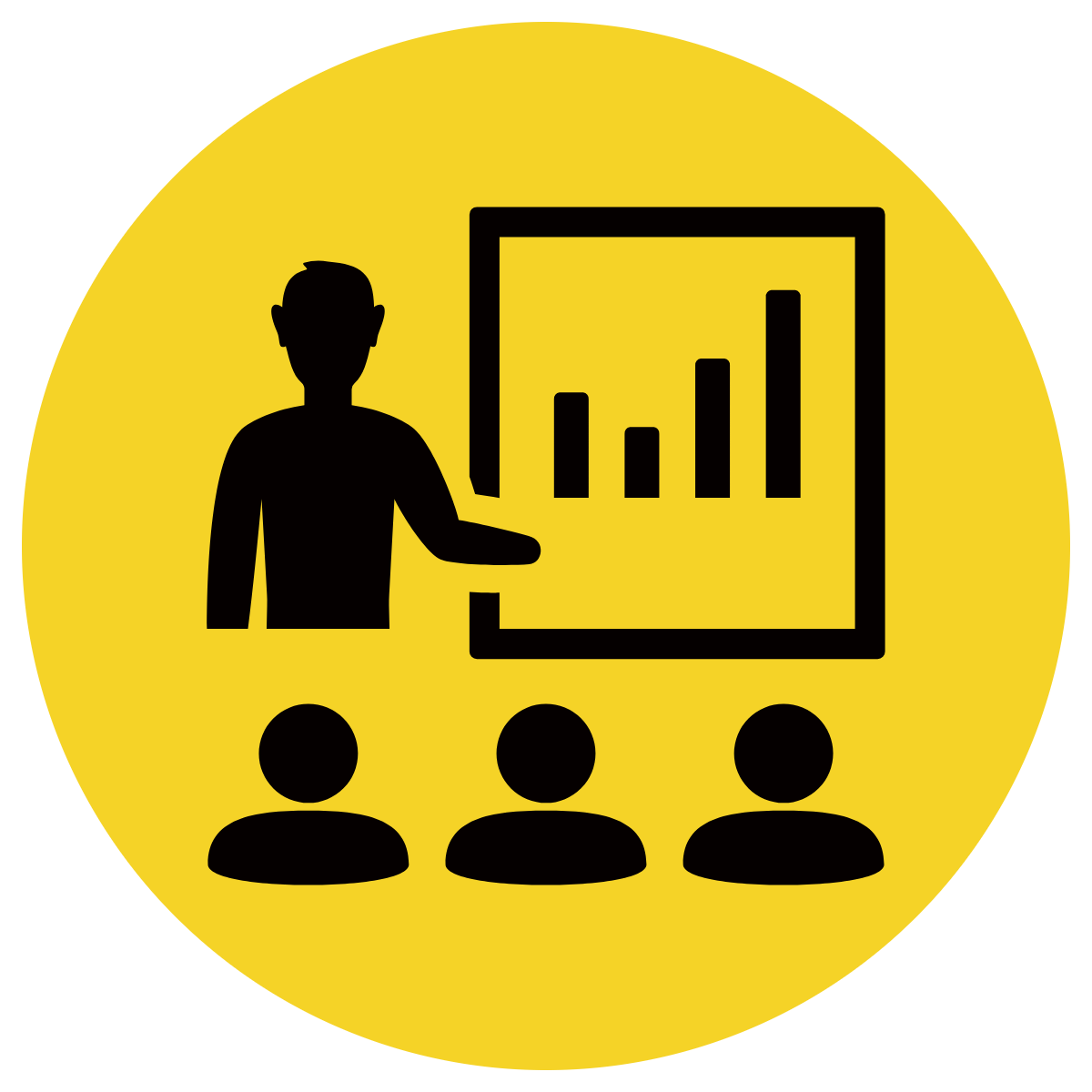 Example or Non-Example?
Insert image
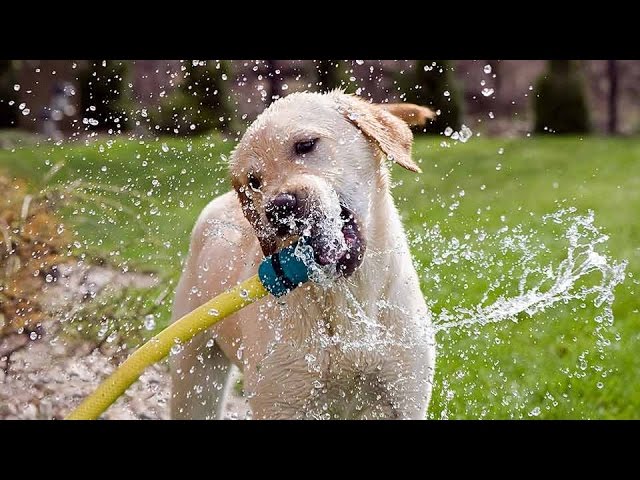 [Speaker Notes: We Do
*Replace happy with vocab word]
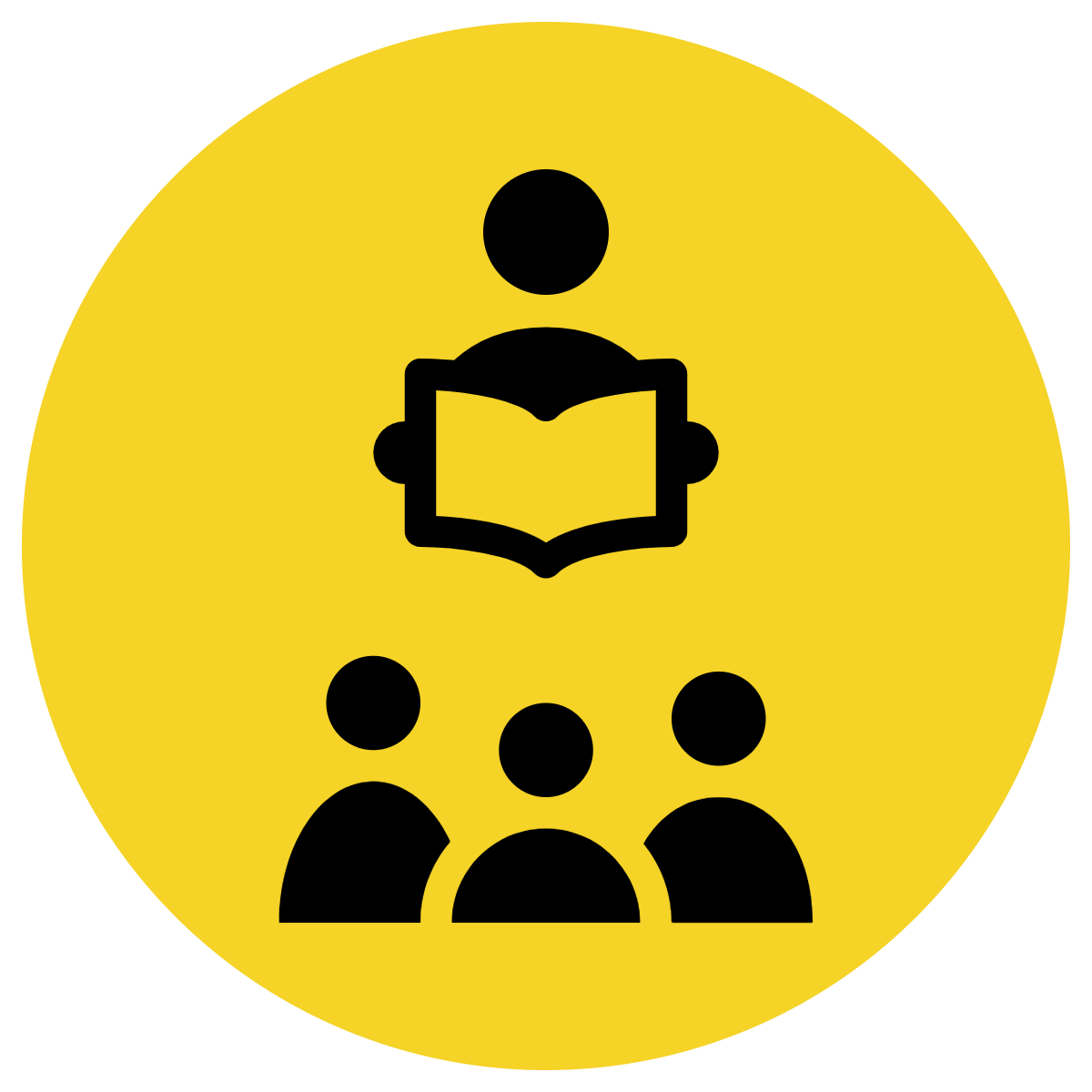 Track with me
Vocabulary
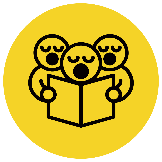 Read with me
sentences:
The turtle moved sedately across the grass, taking its time to explore the backyard.
The fluffy clouds floated sedately across the bright blue sky on a calm and sunny day.
The wise old owl perched on the branch, observing the world sedately with its keen eyes.
[Speaker Notes: Senior
*vocab word in red]
Why is this picture an example/not an example of sedately? How do you know?
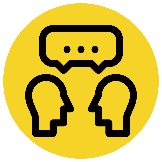 Vocabulary
is/is not an example of sedately because  	               .
Insert image
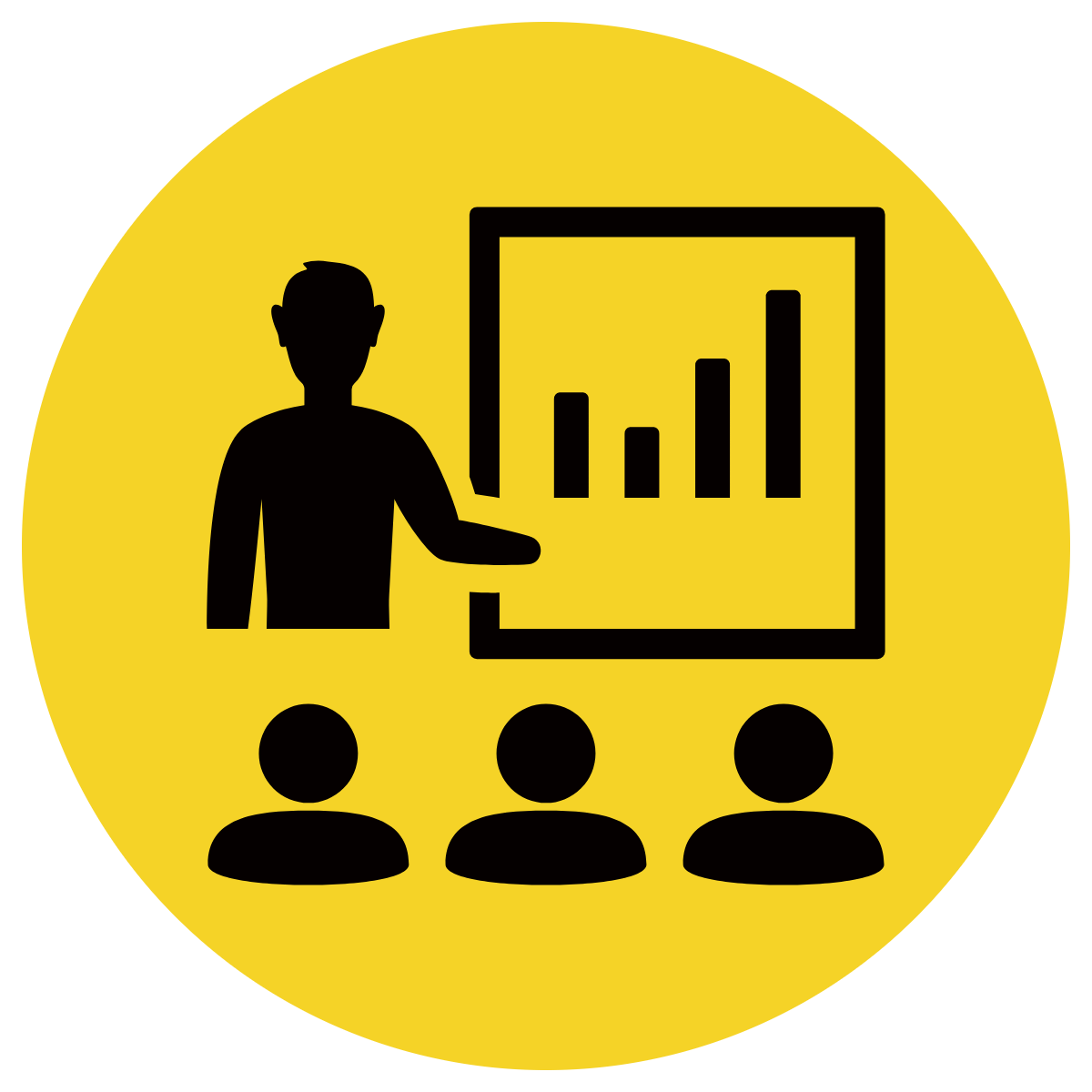 Insert image
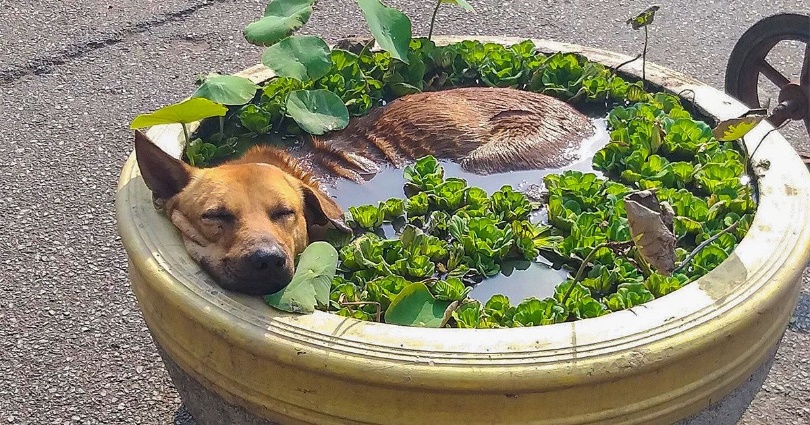 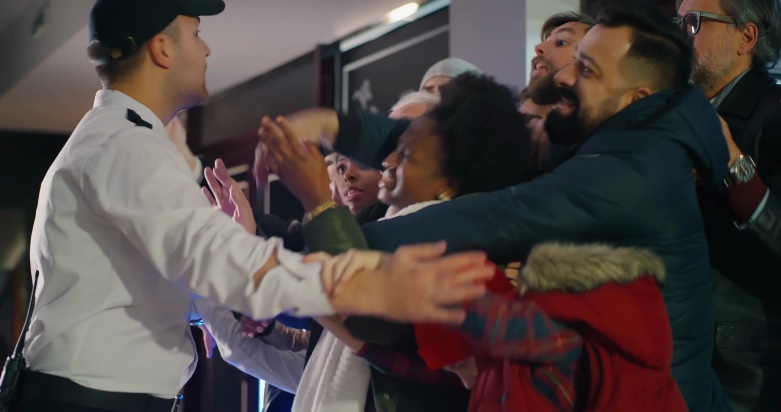 B
A
Insert image
Insert image
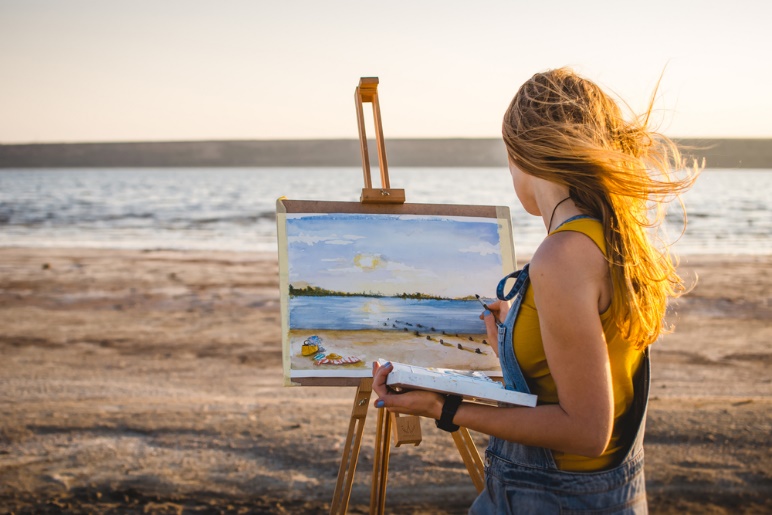 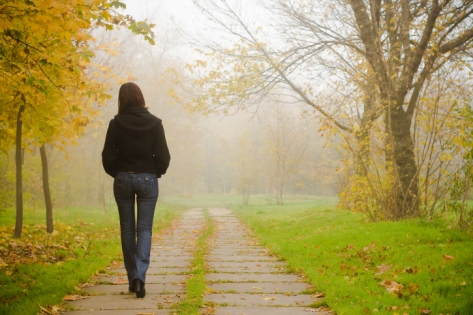 D
C
[Speaker Notes: Senior You do
*Replace happy with vocab word]
Which sentence is a correct example of sedately? How do you know?
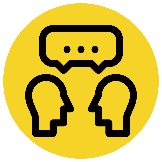 Vocabulary
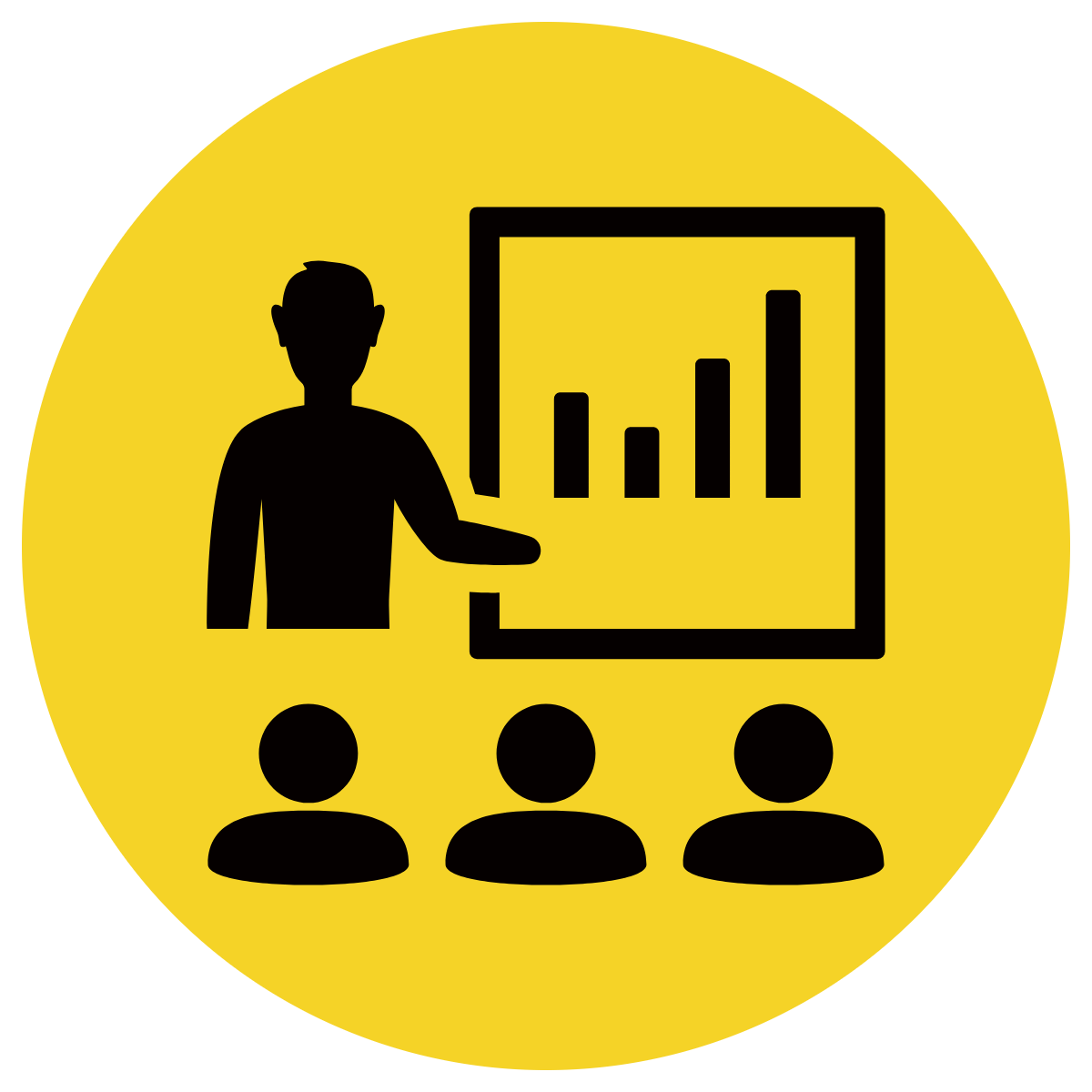 is an example of sedately because  	               .
A
Grandma rocked in her favourite chair, knitting sedately as she hummed a gentle tune.
B
I was going to be late for school, so I sedately grabbed my backpack and sprinted out the door.
C
The sleepy puppy curled up on the soft blanket and breathed sedately, dreaming of playful adventures.
[Speaker Notes: Senior You do
*Replace happy with vocab word]
Put sedately in a sentence.
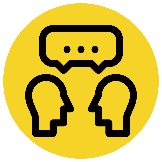 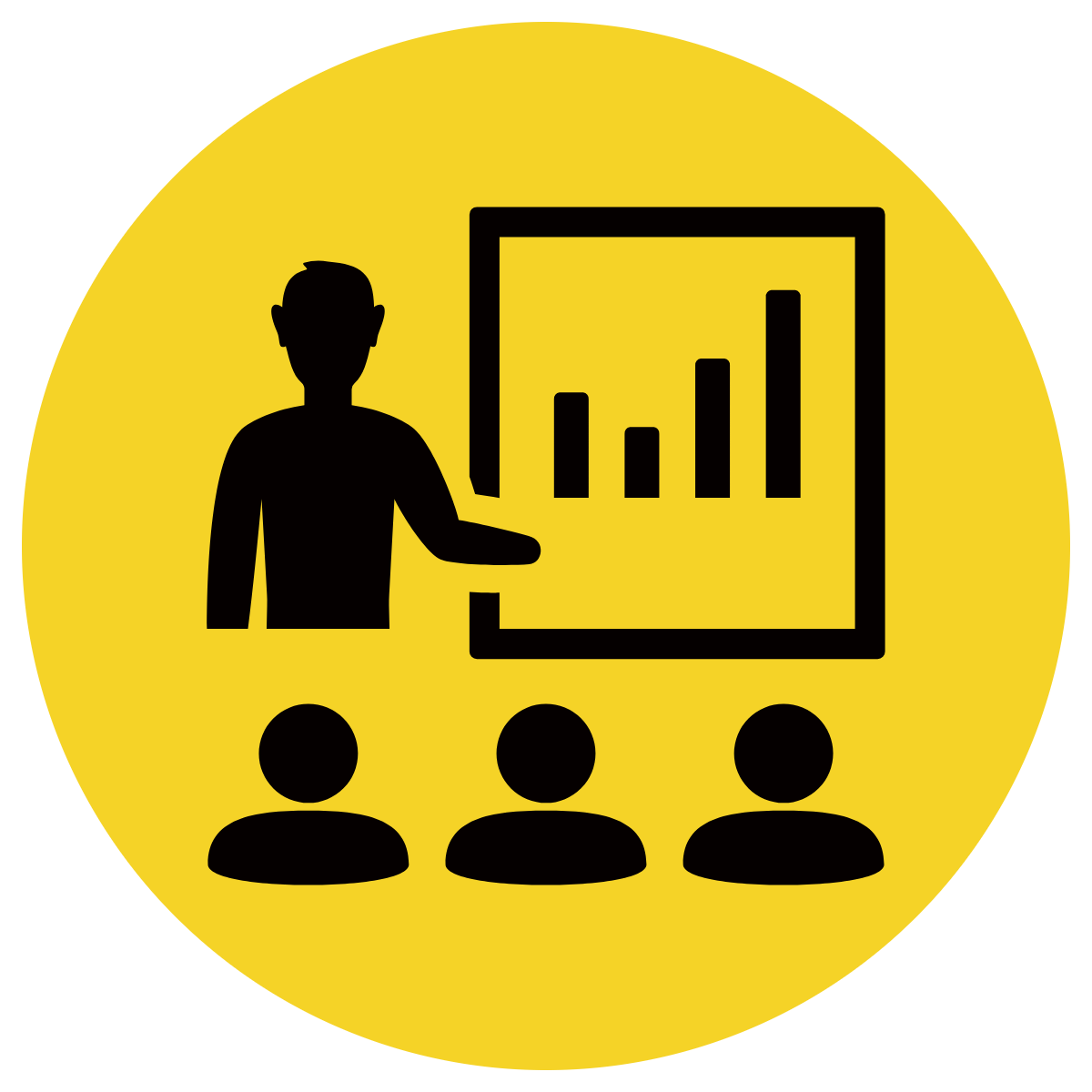 Vocabulary
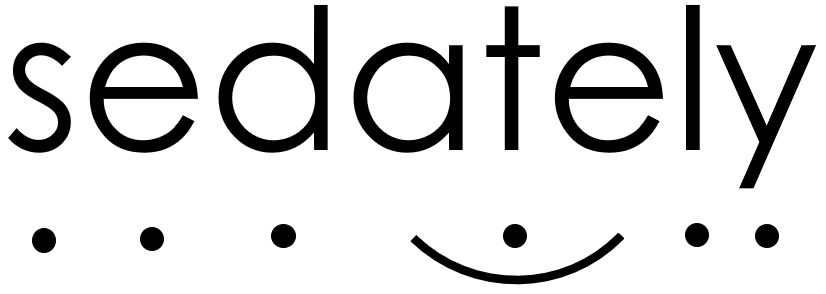 Word Origin & Morphographs
sedate + ly
se/date/ly
1660s, from Latin sedatus "composed, moderate, quiet, tranquil,"
in a manner denoted by,
forms an adverb
Adverb do something in a quiet, relaxed, or slow way
Synonyms: calmly, quietly
[Speaker Notes: Senior Review Slide
*Include synonyms where appropriate
Word Origin information (https://www.etymonline.com/)]
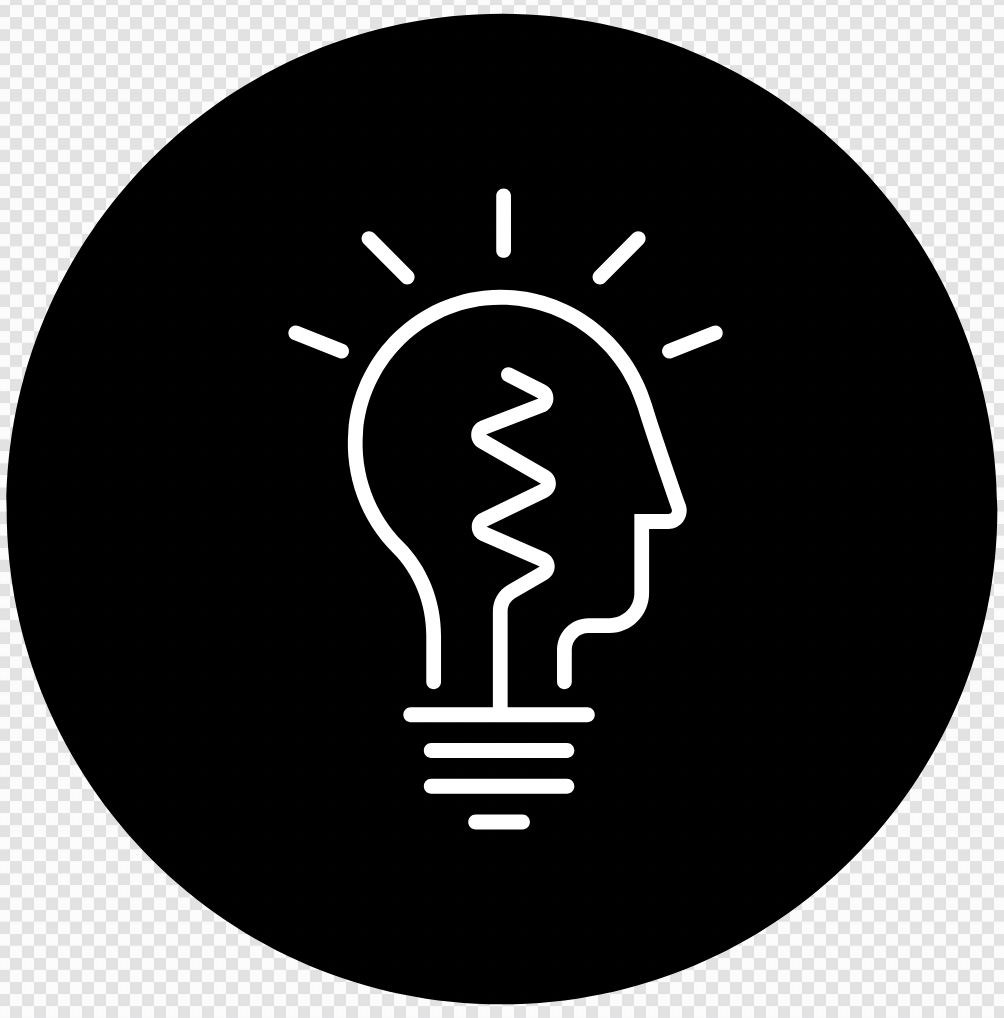 Read Passage
Discuss and Read Question
Quick Quiz for Review
APK
Q: Who are the two main characters of Storm Boy?
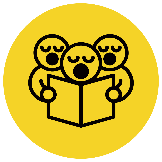 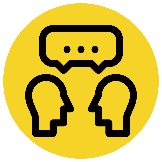 A: The two main characters of Storm Boy are...
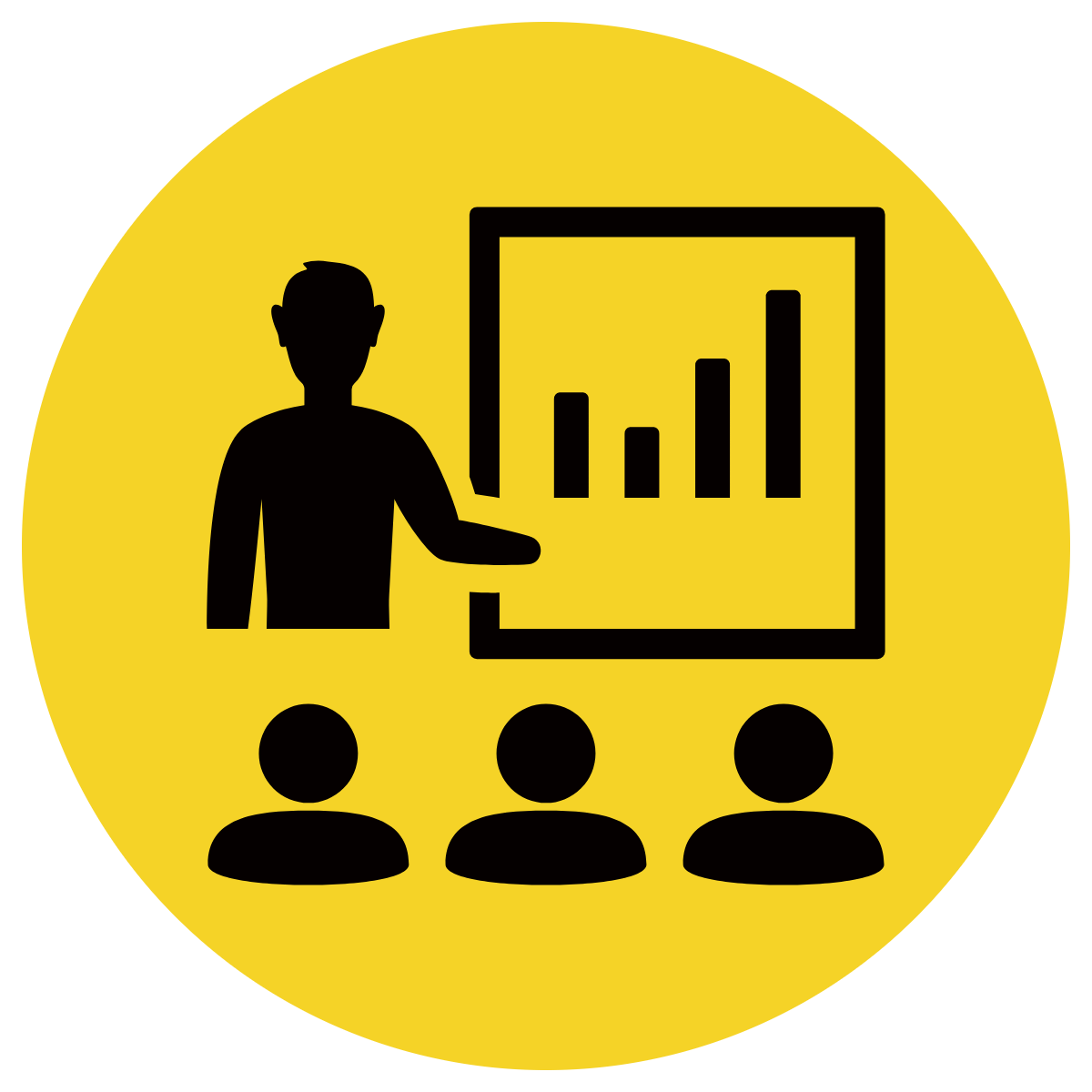 A: The two main characters of Storm Boy are Storm Boy and Hide Away.
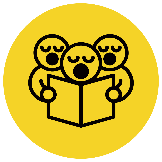 Q: How are Storm Boy and Hide-Away related?
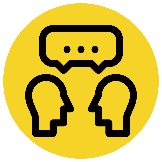 A: Storm Boy is related to Hide-Away because...
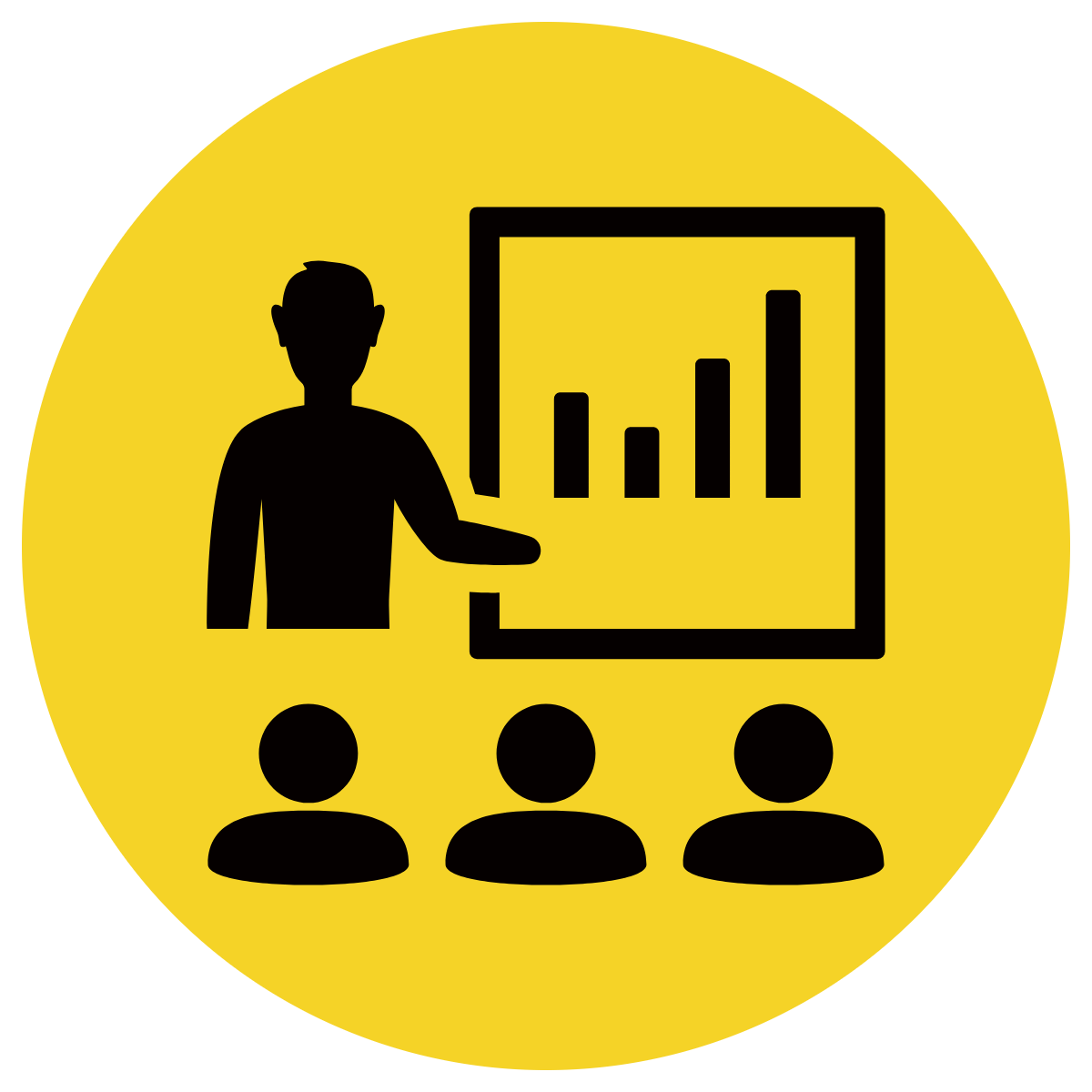 A: Storm Boy is related to Hide-Away because he is Hide-Away’s son.
Wording of answers may vary
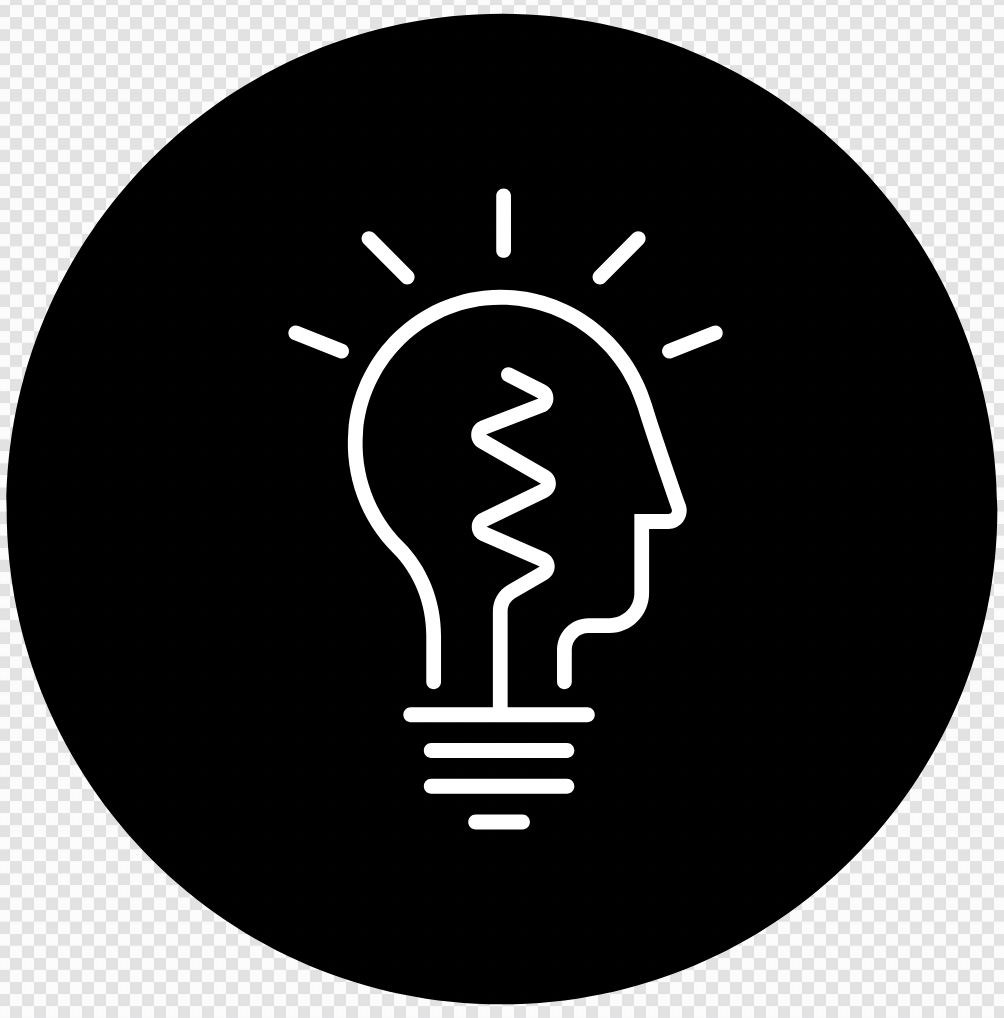 Read Passage
Discuss and Read Question
Quick Quiz for Review
APK
Q: What do Storm Boy and Hide-Away live in?
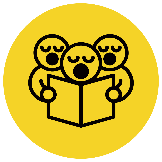 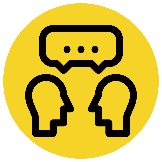 A: Storm Boy and Hide-Away live in...
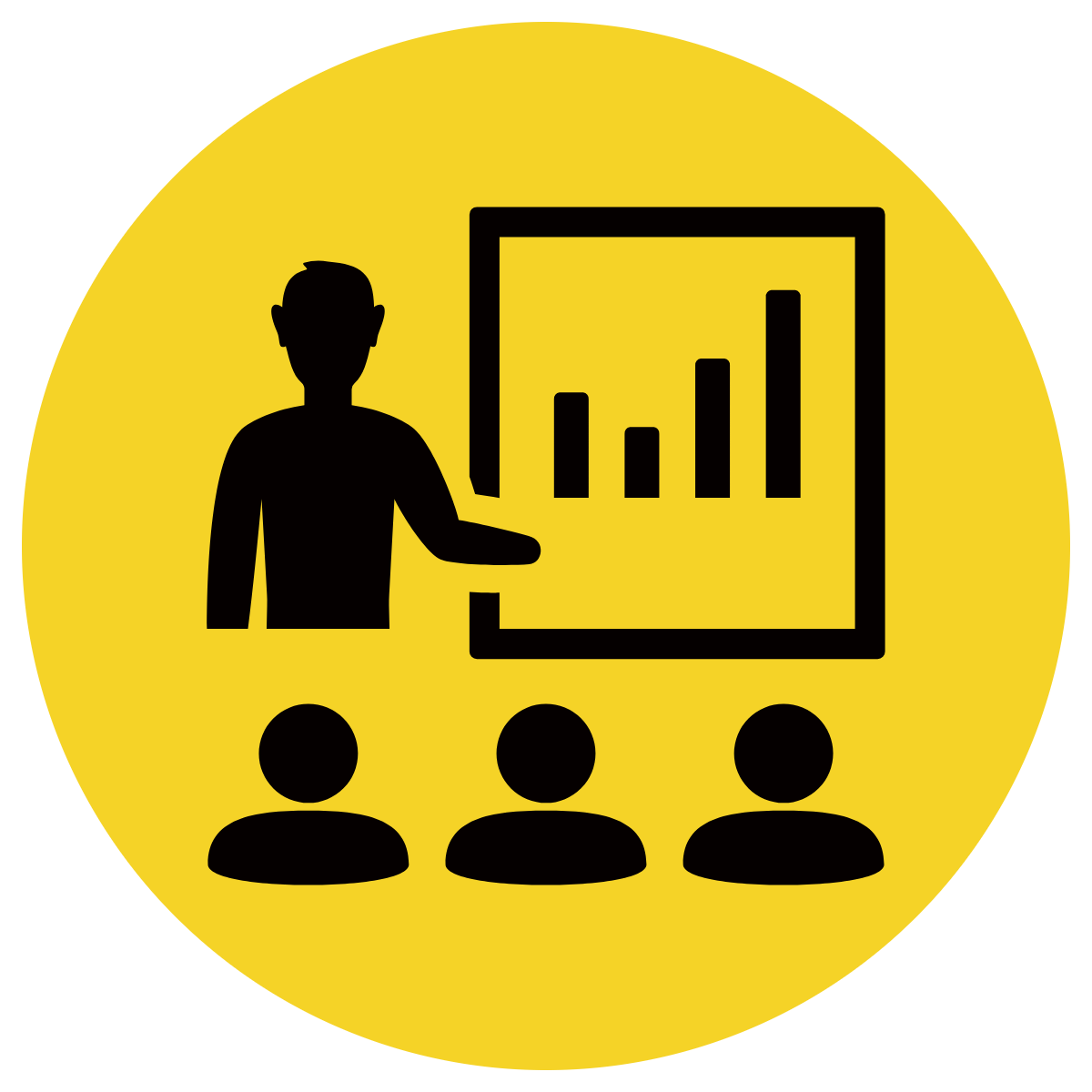 A: Storm Boy and Hide-Away live in an old humpy on the beach (what details do you remember about the humpy?
Q: How did Hide-Away get his name?
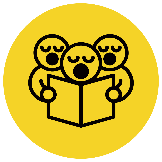 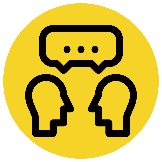 A: Hide-Away got his name because...
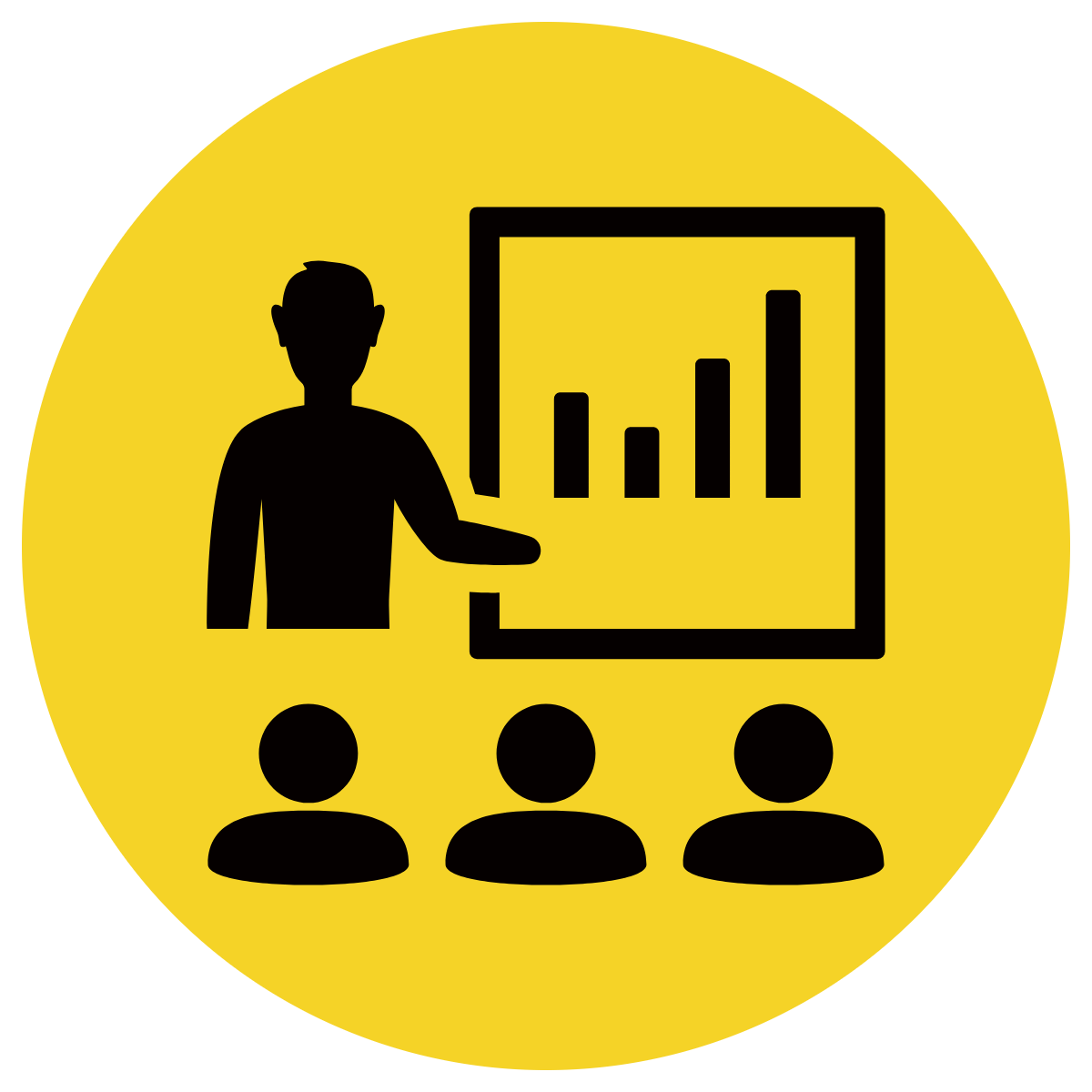 A: Hide-Away got his name because he rarely came out of his ‘hideaway, except to go to town, so the people called him that.
Wording of answers may vary
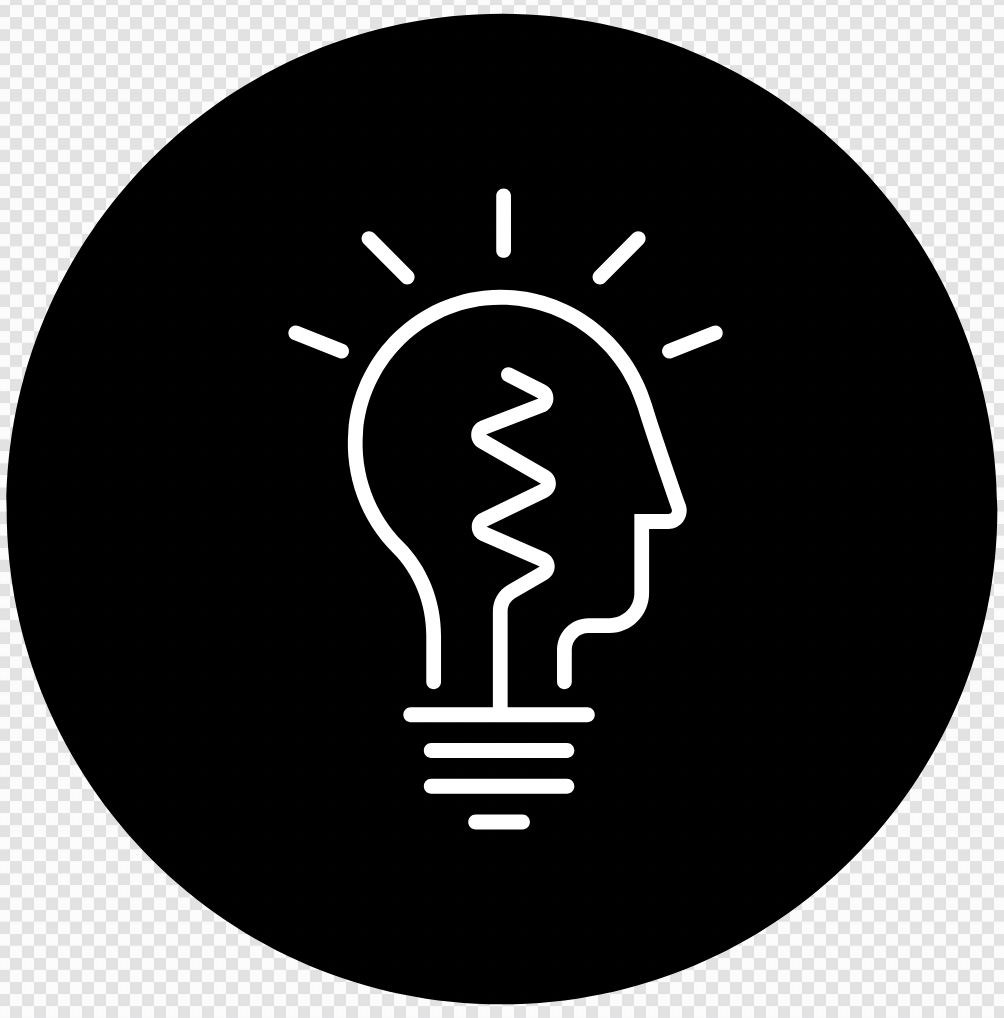 Read Passage
Discuss and Read Question
Quick Quiz for Review
APK
Q: How did Storm Boy get his name?
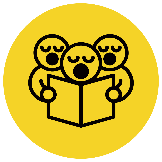 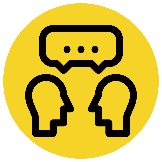 A: Storm Boy got his name because...
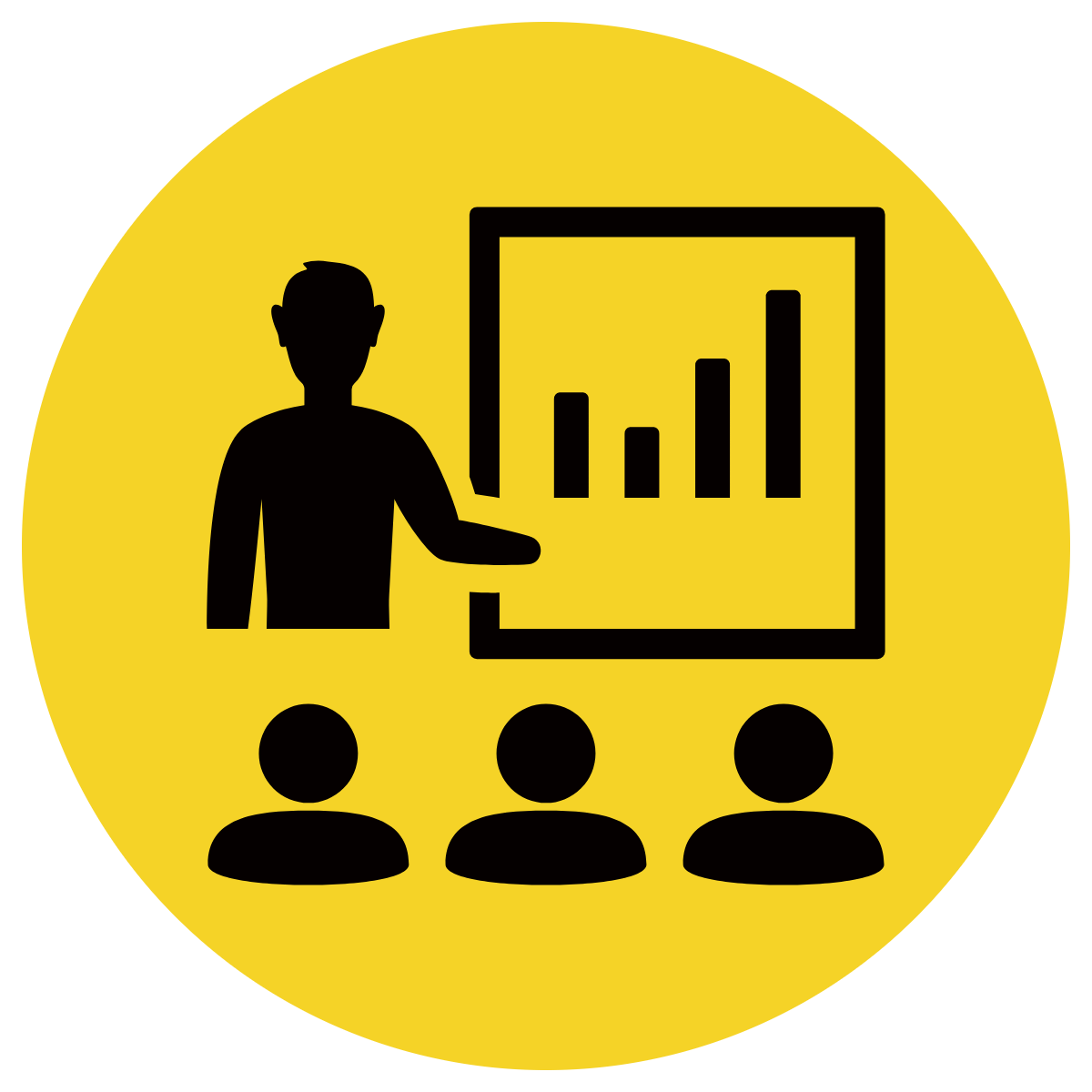 A: Storm Boy got his name because there was a big storm, and while all the other people were worried, Storm Boy was happily collecting shells and talking to a bird.
Wording of answers may vary
Teacher and students read together.
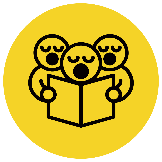 TODAY’S LEARNING OBJECTIVE
I can infer details about the relationship between two characters from their actions
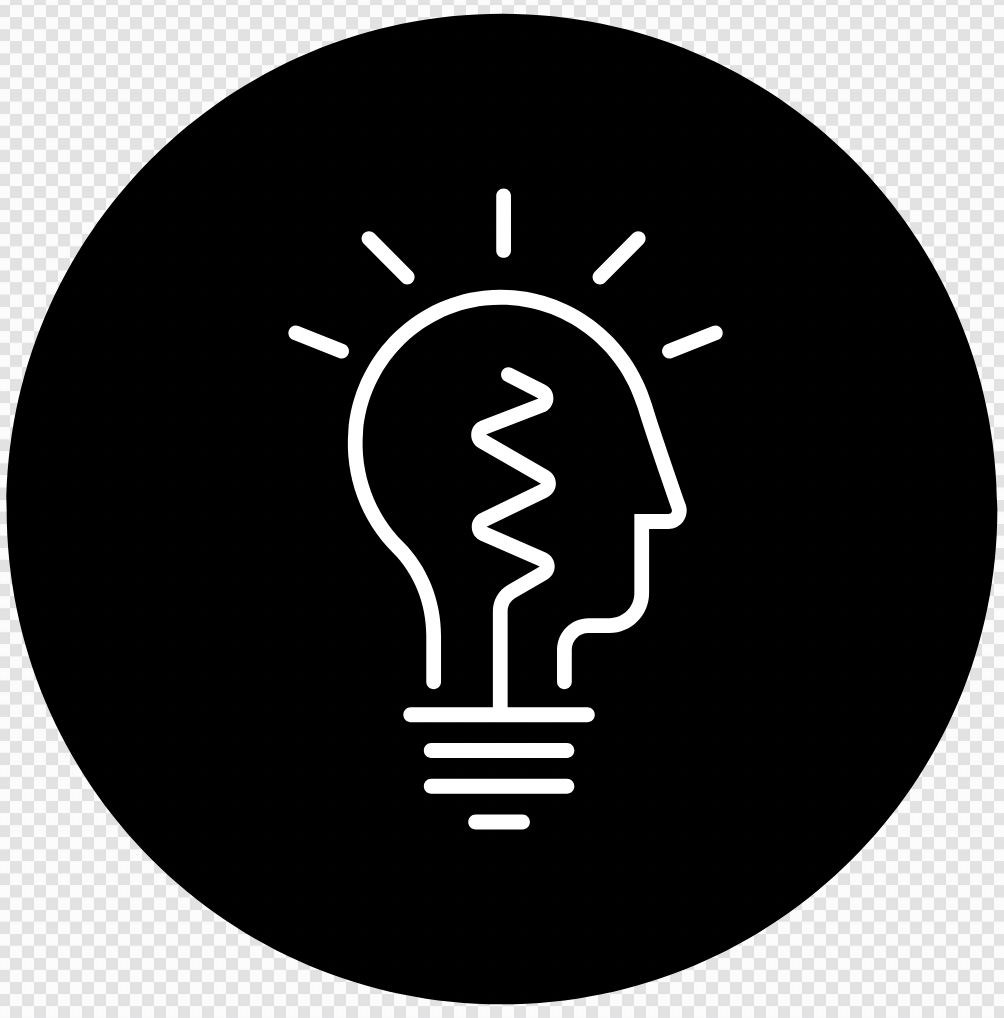 For this lesson, we will be reading part of Chapter 1
From page 9: ‘The only other man who lived anywhere near them was Fingerbone Bill, the Aboriginal. 
To page 12: ‘Instead of pecking and hissing at him she sat back sedately on her tail and looked at him gently with mild eyes.
Teacher and students read together.
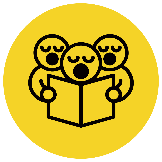 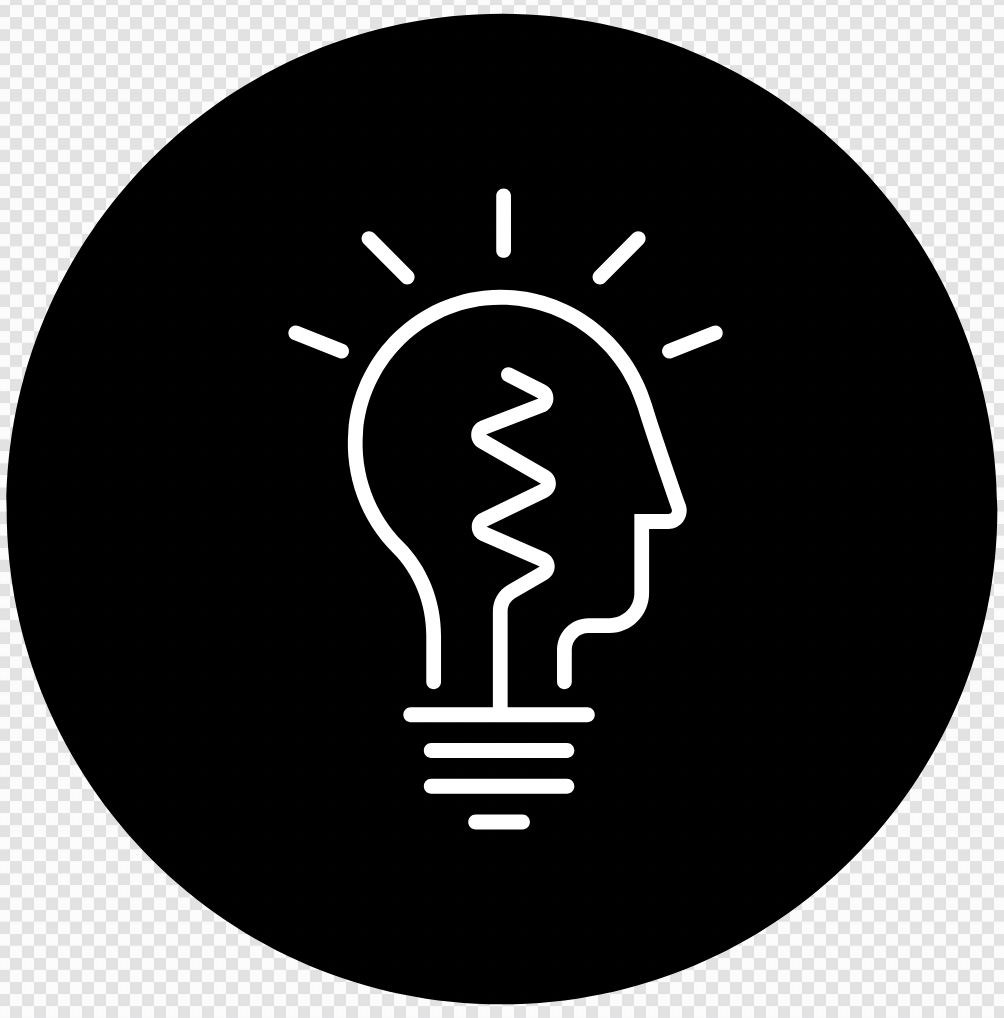 Read Vocabulary
Read Passage
Discuss and Read Question
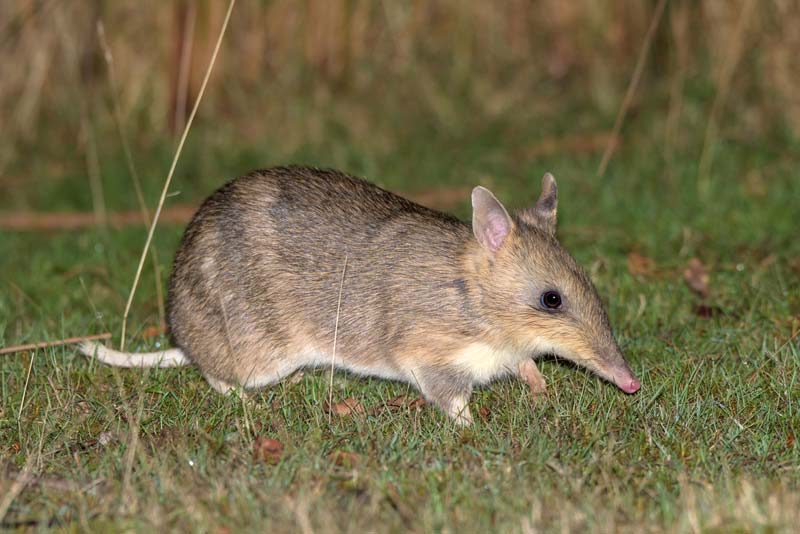 Page 9
Storm Boy has “learned enough to fill a hundred books”. What does the author mean by this? Why do you think they used this phrase?
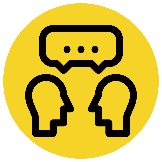 Vocabulary 
wiry (adjective) someone who is thin, but strong. 
wizened (adjective) wrinkled as a result of aging
jolly (adjective) happy
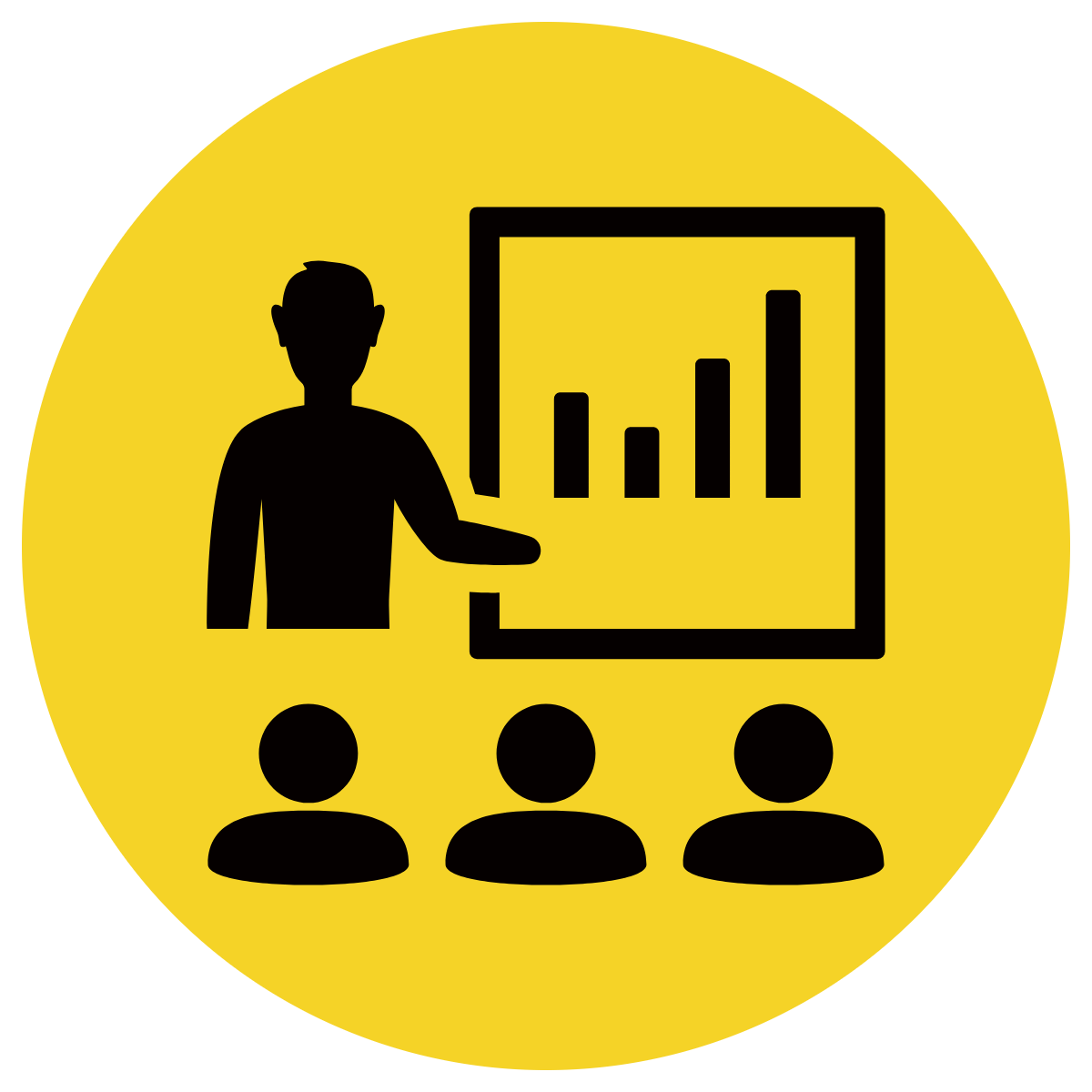 The author means by this _____. I think  the author used this phrase because __________
Bandicoot
The author means by this that Storm Boy had learned lots of information from Fingerbone. I think  the author used this phrase because it shows that even though Storm Boy didn’t read any books, he was as smart as someone who had.
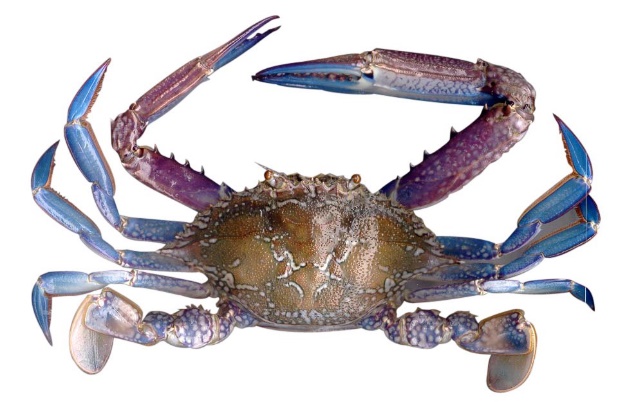 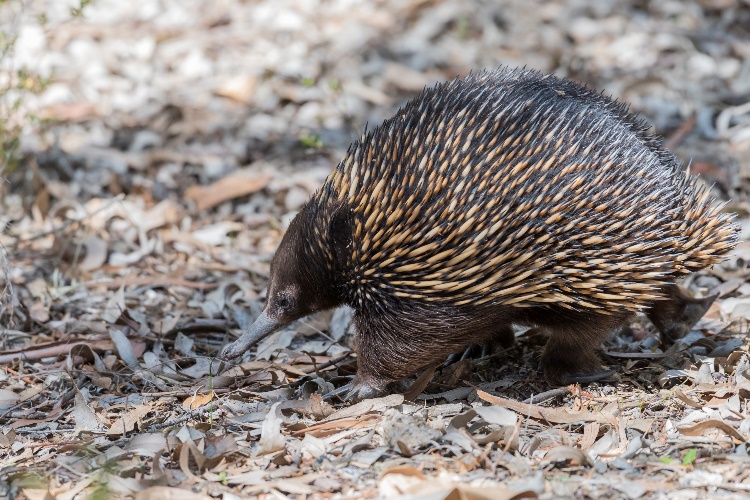 ‘Anteater’
Crab 
(there are many species of crab, this is just to give you an idea what they generally look like)
Answers will vary for the second part of this question
There is a picture in the middle of the book with the caption from this page: 
‘He knew all the signs of the wind and weather in the clouds and sea. And he could read all the strange writings on the sandhills and beaches – the scribbly stories made by beetles and mice and bandicoots and anteaters and crabs and birds’ toes’.
Teacher and students read together.
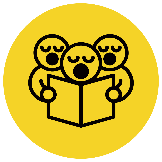 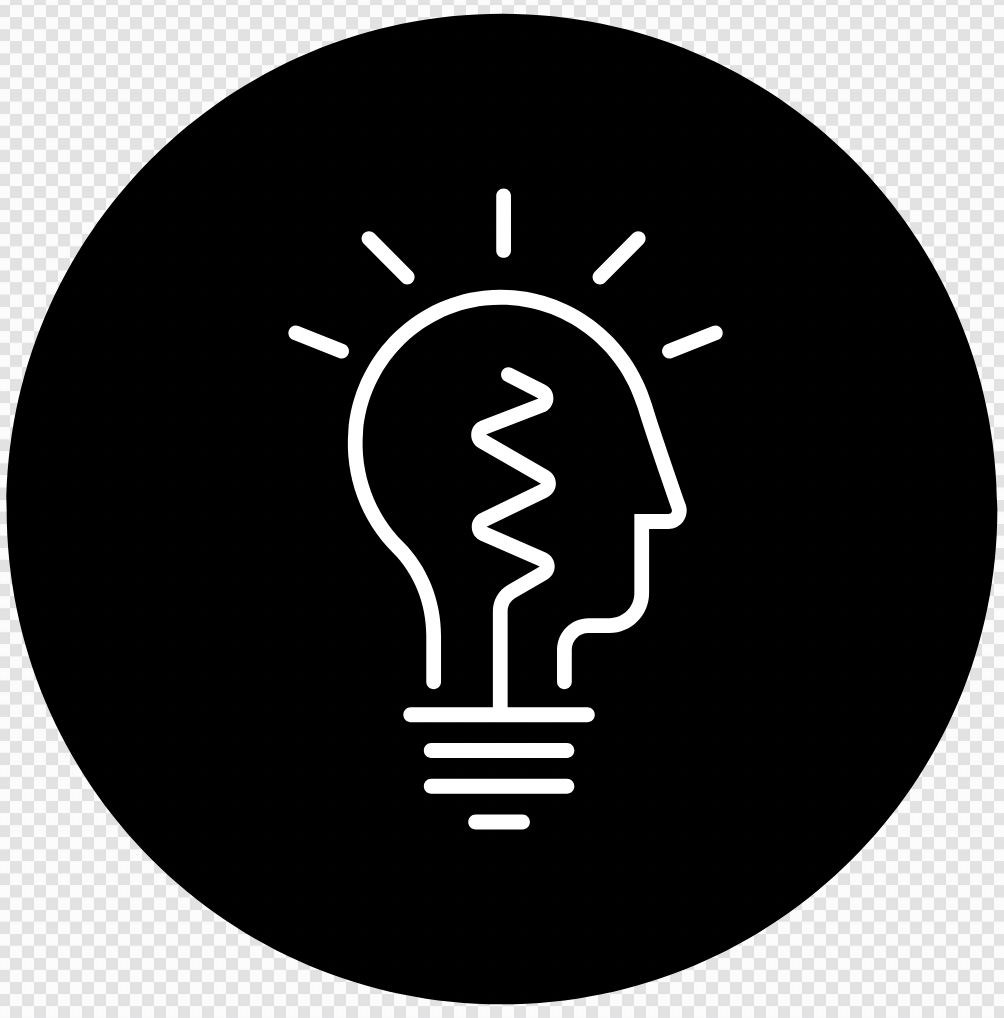 Read Vocabulary
Read Passage
Discuss and Read Question
Page 10
muzzle
Blunderbass
‘For days afterwards, every stick he saw melted slowly into black glass and slid away.’ What does this sentence mean?
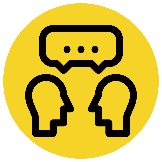 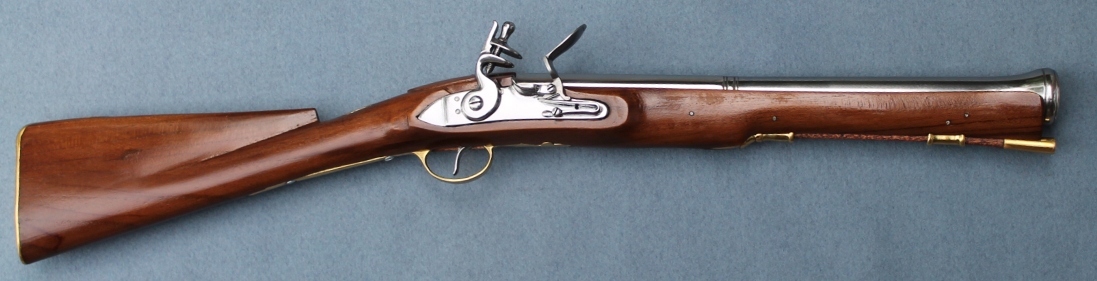 Vocabulary 
muzzle-loader (noun) a gun that is loaded through its muzzle
muzzle (adverb) the open circular bit where the gun goes off through. 
driftwood (noun) pieces of wood floating in the sea that have been washed ashore.
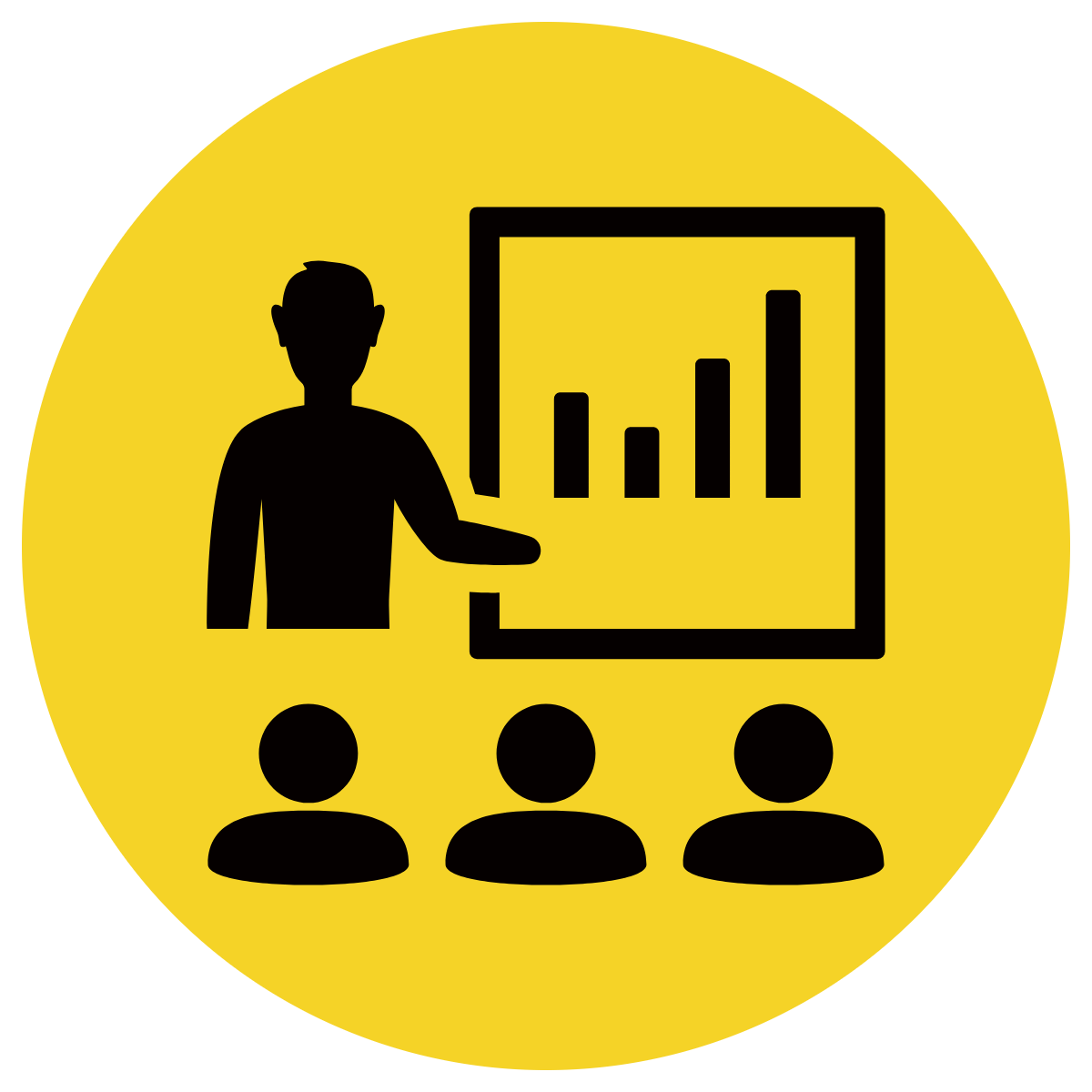 This sentence means that 	 .
This sentence means that after Fingerbone killed the snake, every time Storm Boy saw a stick, at first, he thought it was a snake, until he realised it was a stick and he had nothing to be scared of.
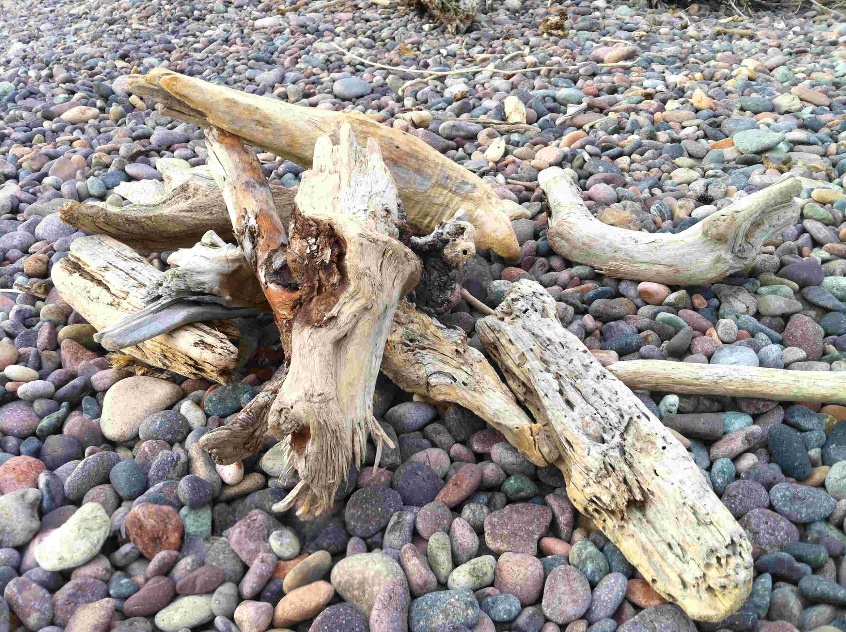 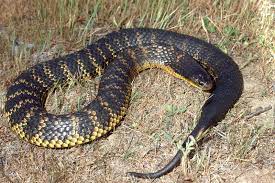 Tiger snake
Driftwood
There is a picture in the middle of the book with the caption from this page: 
‘In his humpy Fingerbone kept a collection of iron hooks, wire netting, driftwood, leather, bits of crass, boat-oars, tins, rope, torn shirts, and an old blunderbass.’
Teacher and students read together.
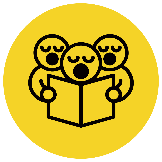 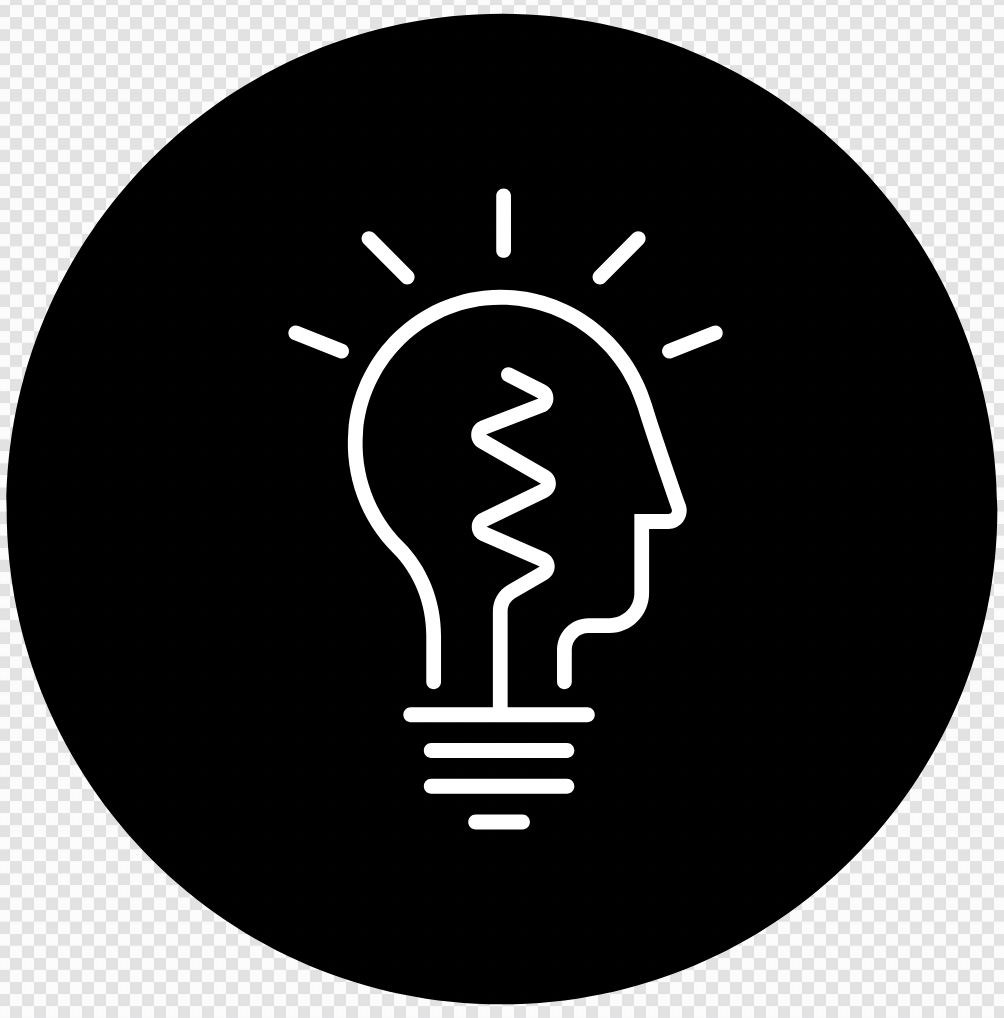 Read Vocabulary
Read Passage
Discuss and Read Question
Page 11
Why did Hide-Away and Fingerbone make a Lookout Post for Storm Boy?
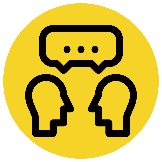 Vocabulary 
landmark (noun) an object or feature that is easily recognised
notches (noun) a small cut on the surface
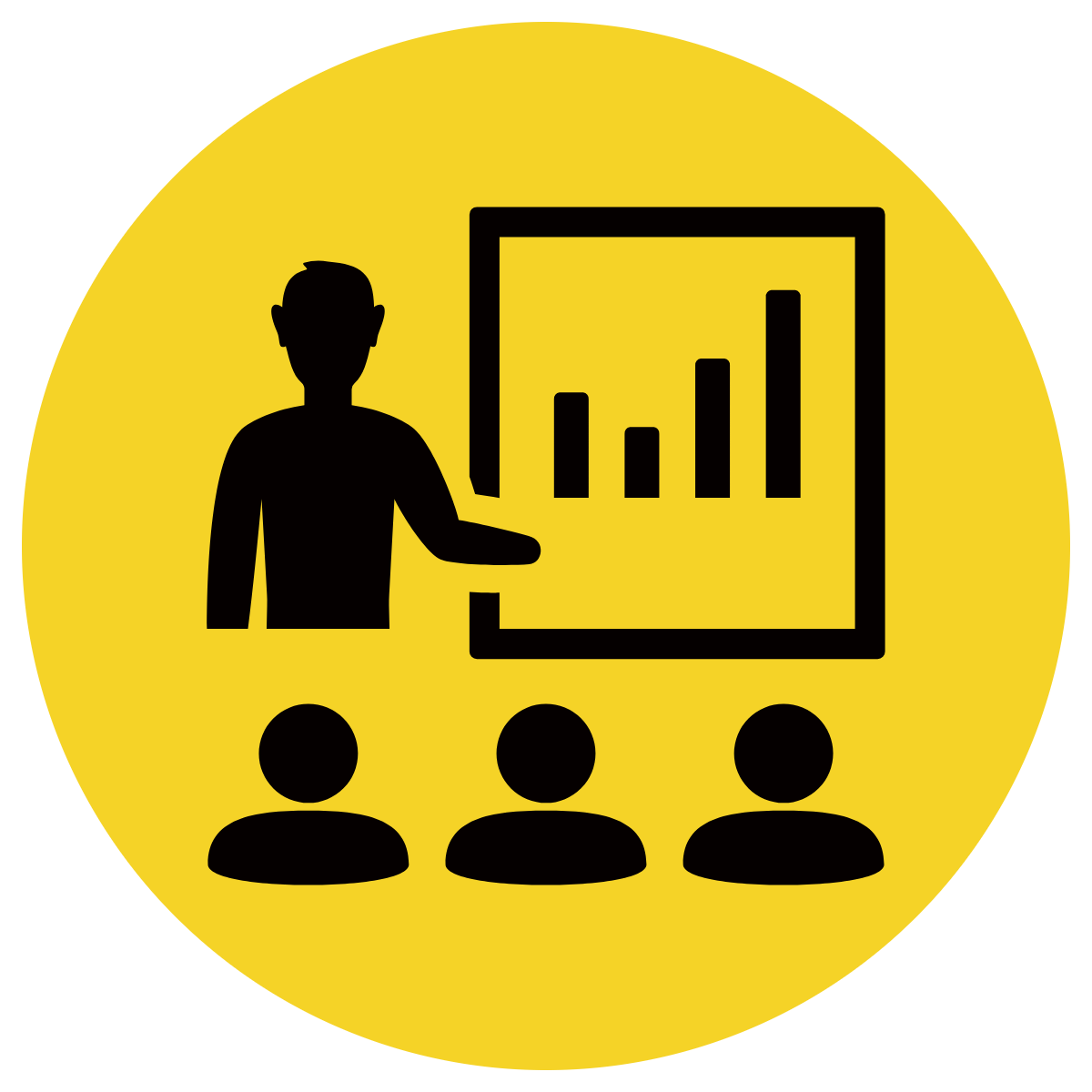 Hide-Away and Fingerbone made a Lookout Post for Storm Boy because ________ .
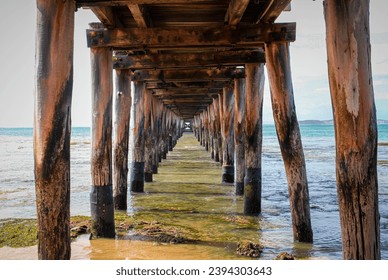 Hide-Away and Fingerbone made a Lookout Post for Storm Boy because Hide-Away was worried about Storm Boy getting lost and the post meant that he would know where home was.
Pile of a jetty
There is a picture in the middle of the book with the caption from this page: 
‘The shore stretched on and on for ninety miles, with every sandhill and bush and tussock like the last one...’
Teacher and students read together.
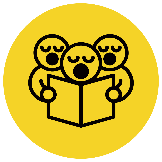 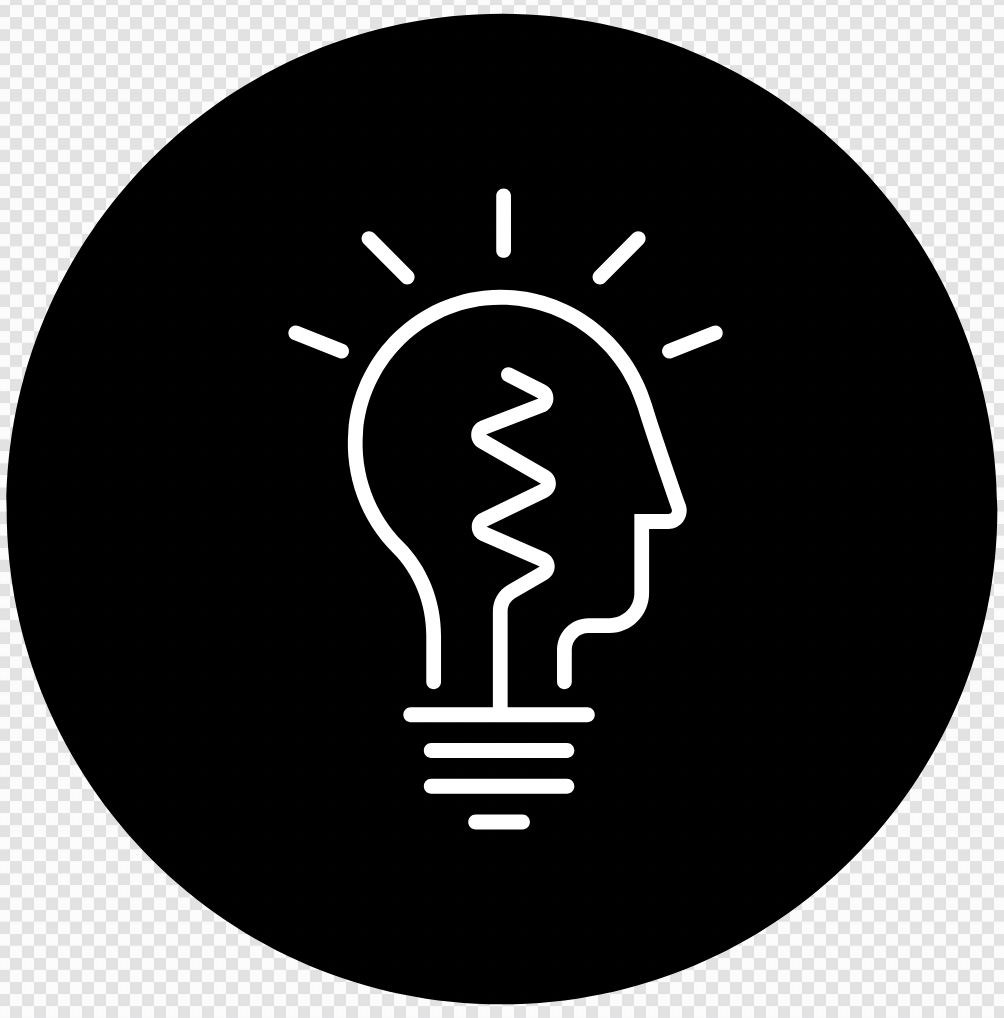 Read Vocabulary
Read Passage
Discuss and Read Question
Page 12
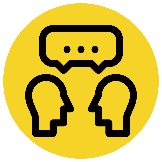 2. Why do you think Fairy Penguin wasn’t scared of Storm Boy?
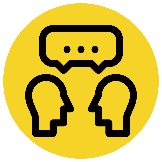 1. ‘All living creatures were his friends – all, that is except the long, narrow fellows who poured themselves through the sand and sedge like glass’. What are the ‘long narrow fellows’ and how do you know this?
Vocabulary 
burrow (noun) a hole or tunnel dug by an animal
shyly (adverb) in a nervous manner
sedately (adverb) do something in a quiet, relaxed, or slow way
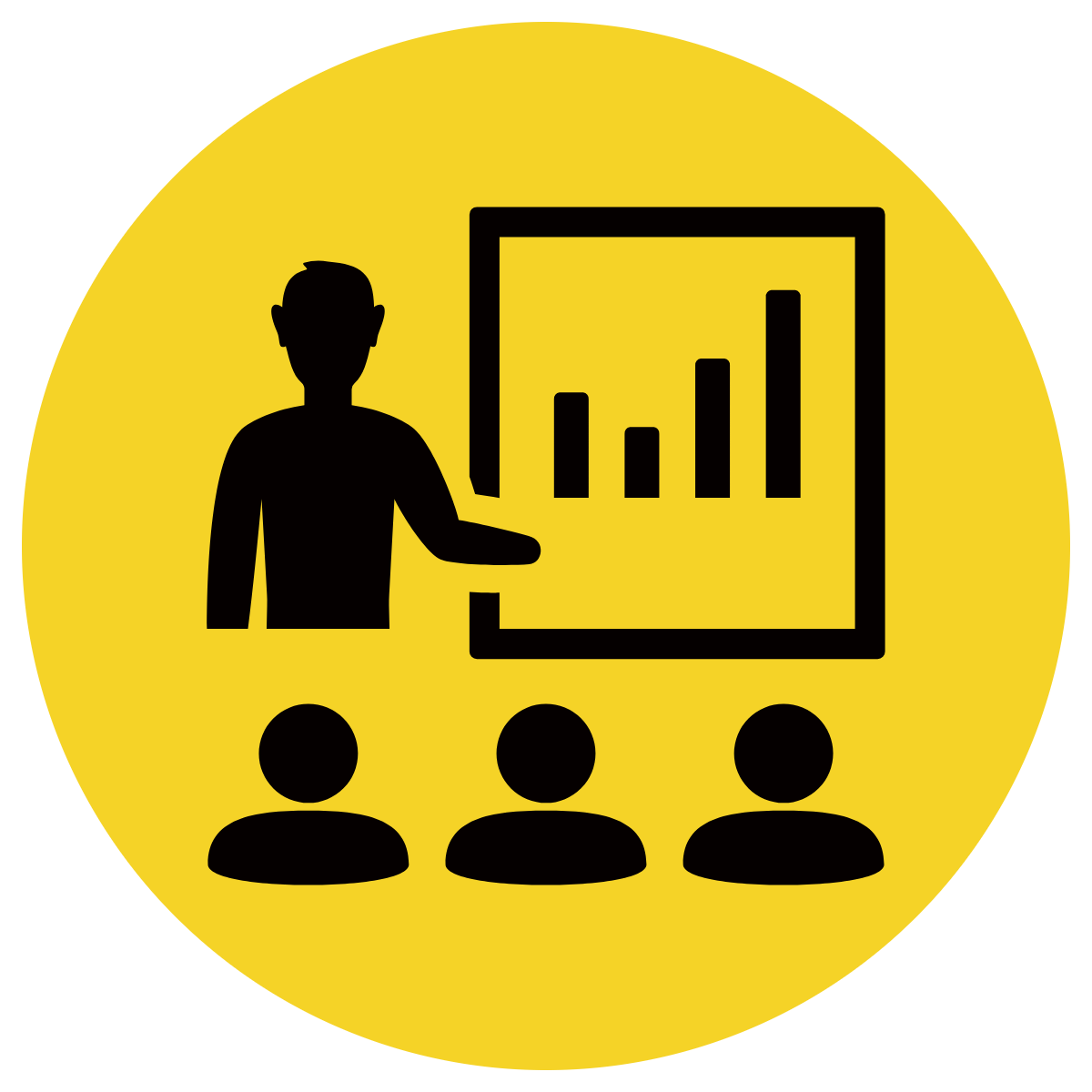 I think Fairy Penguin wasn’t scared of Storm Boy because	 .
The long narrow fellows are _______. I know this because ______.
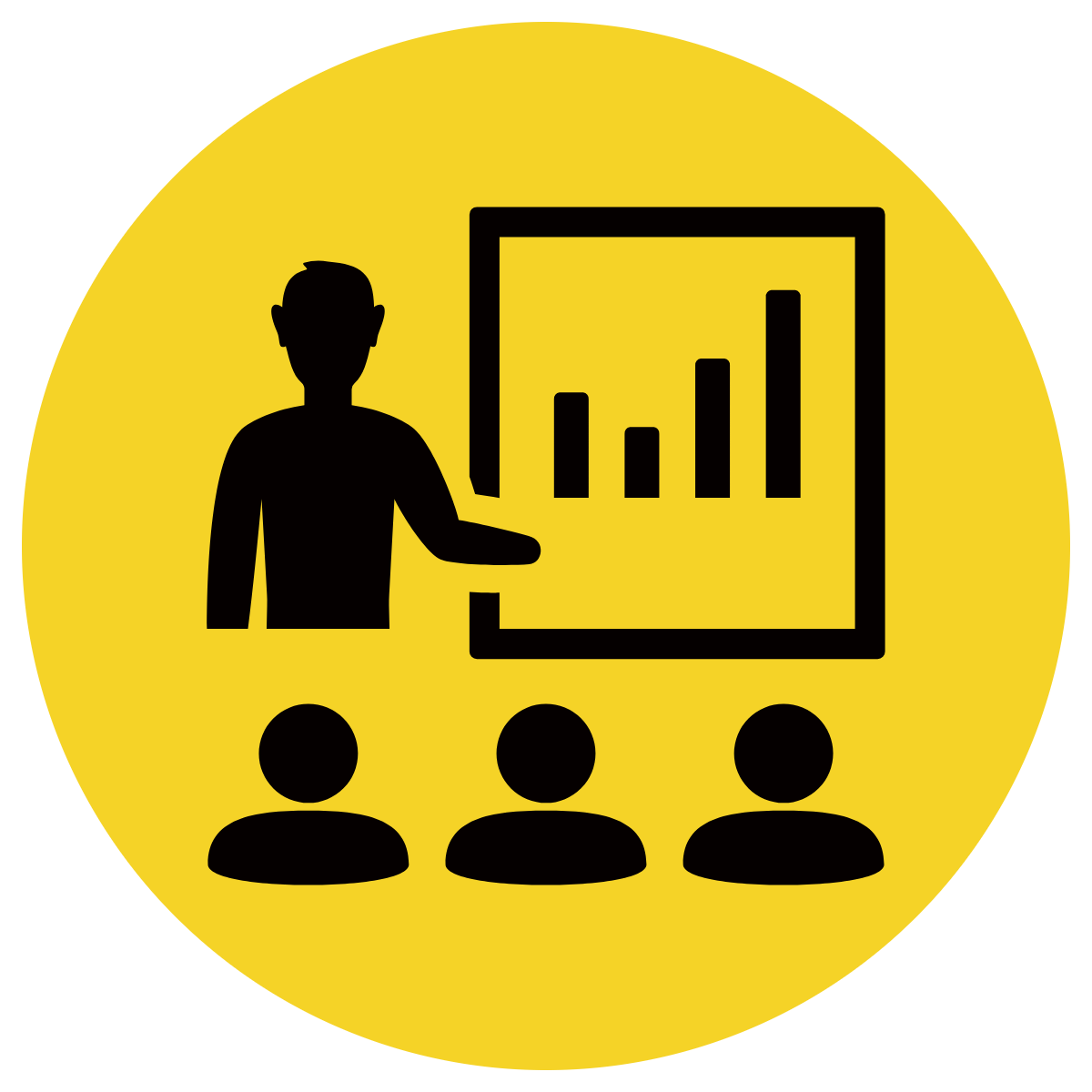 The long narrow fellows are tiger snakes. I know this because the description matches the tiger snake described earlier in the book that Fingerbone killed.
I think Fairy Penguin wasn’t scared of Storm Boy because Storm Boy regarded the animals as his friends and therefore would have been kind to them.
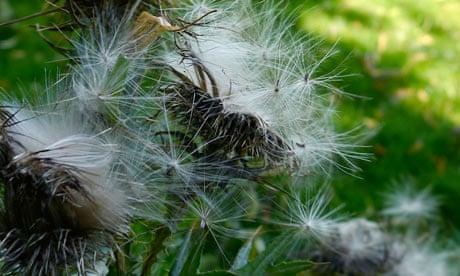 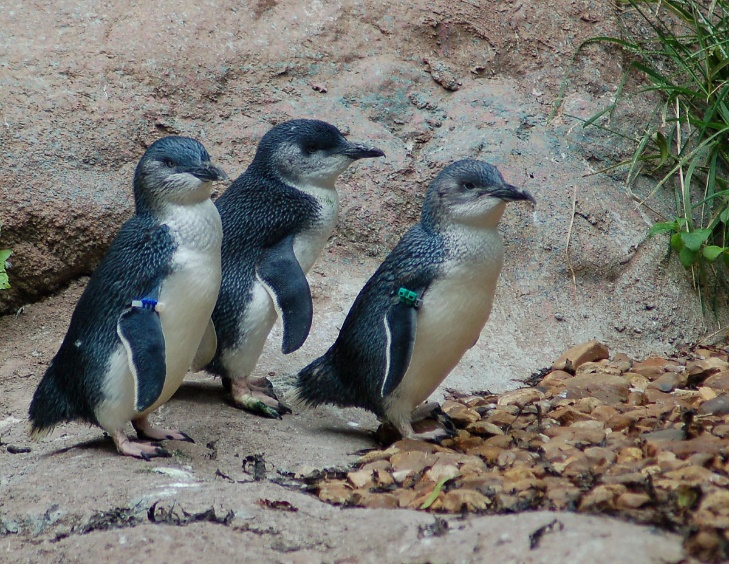 Answers will vary
Fairy Penguin
Thistledown
Pair share and discuss
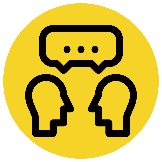 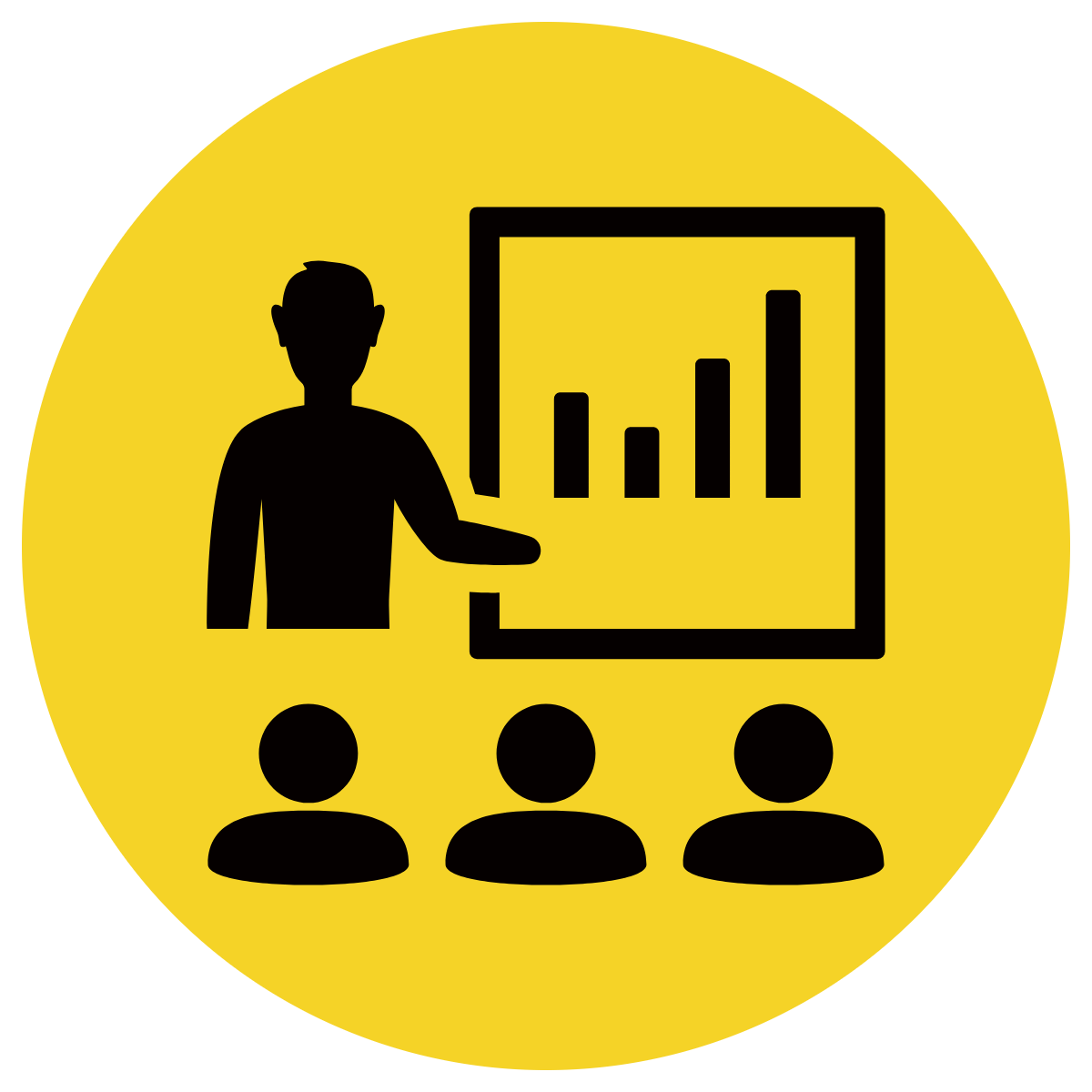 Lesson Closure
Ask question
Discuss answers
Insert image
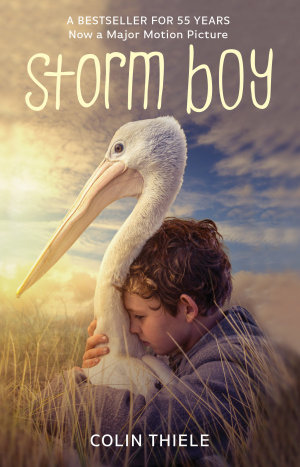 Our Big Question:
What can the reader infer about the relationship between Fingerbone and Storm Boy from their actions?
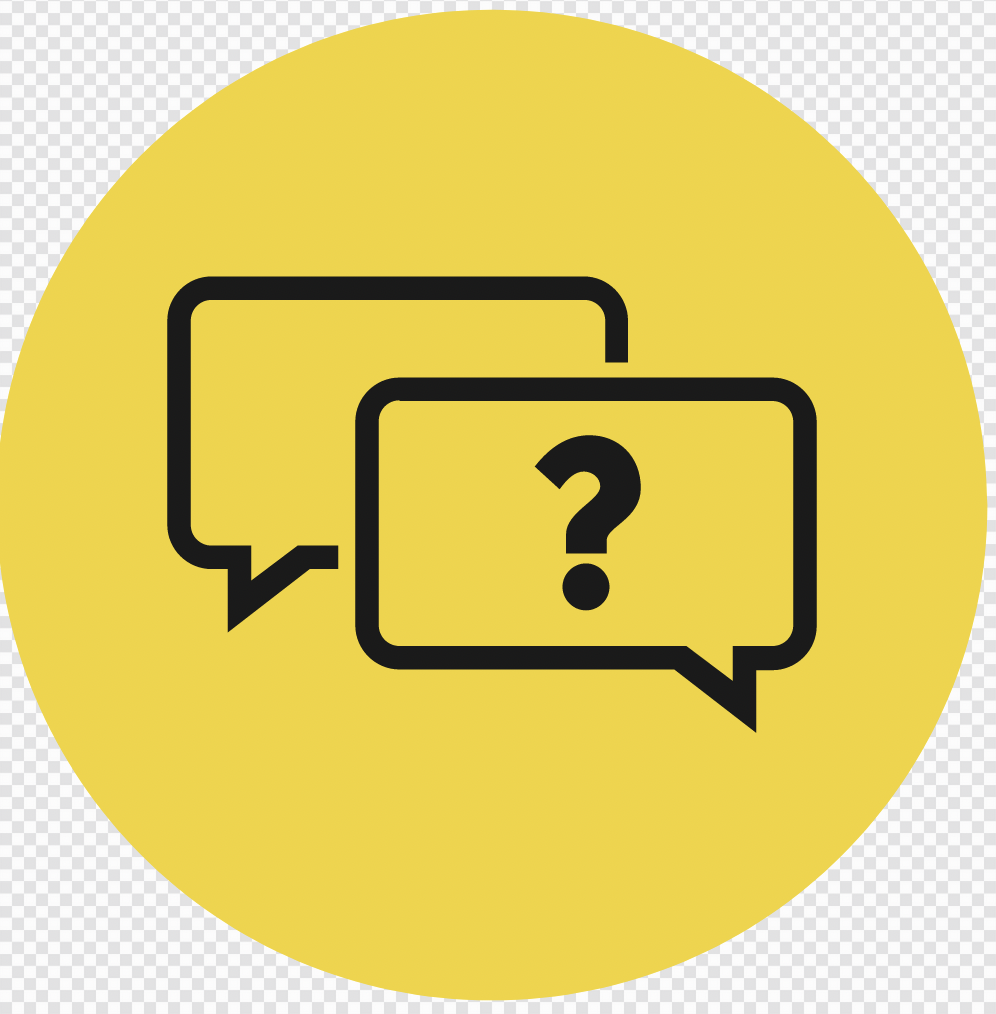 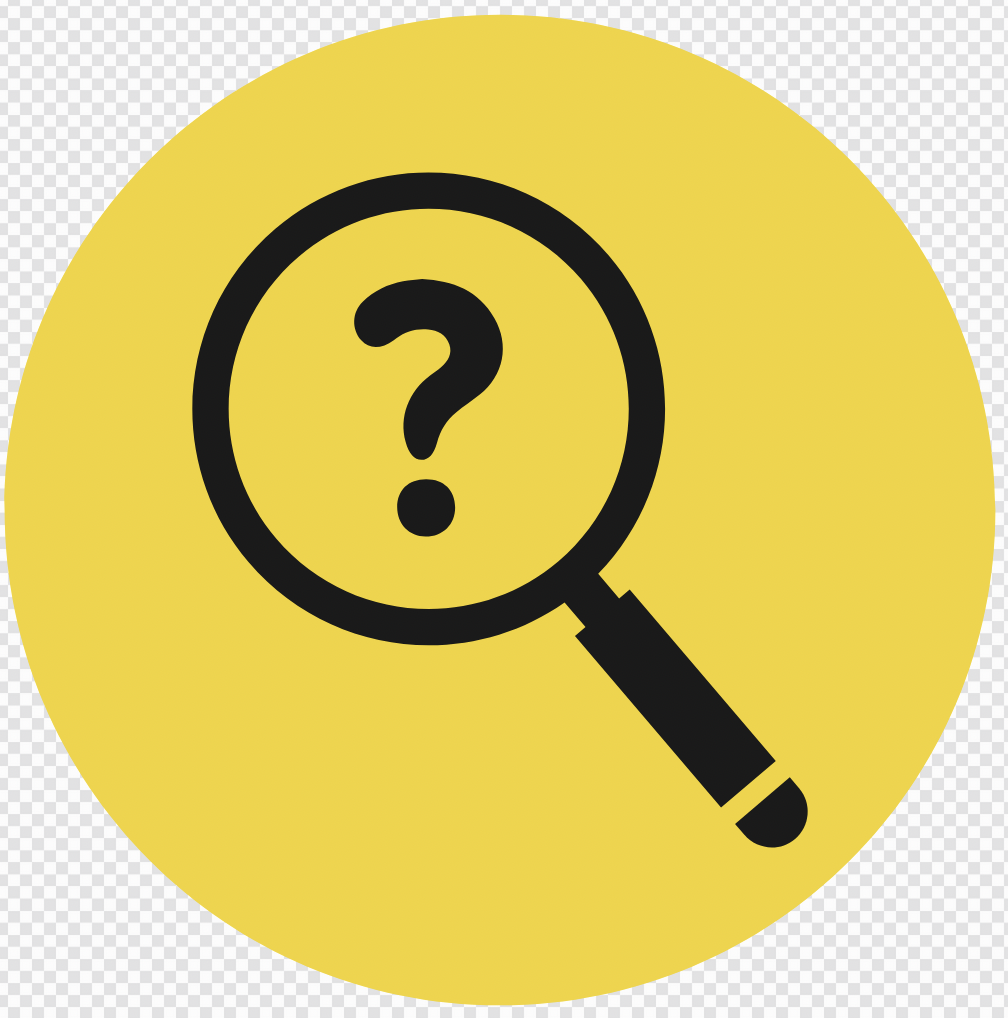 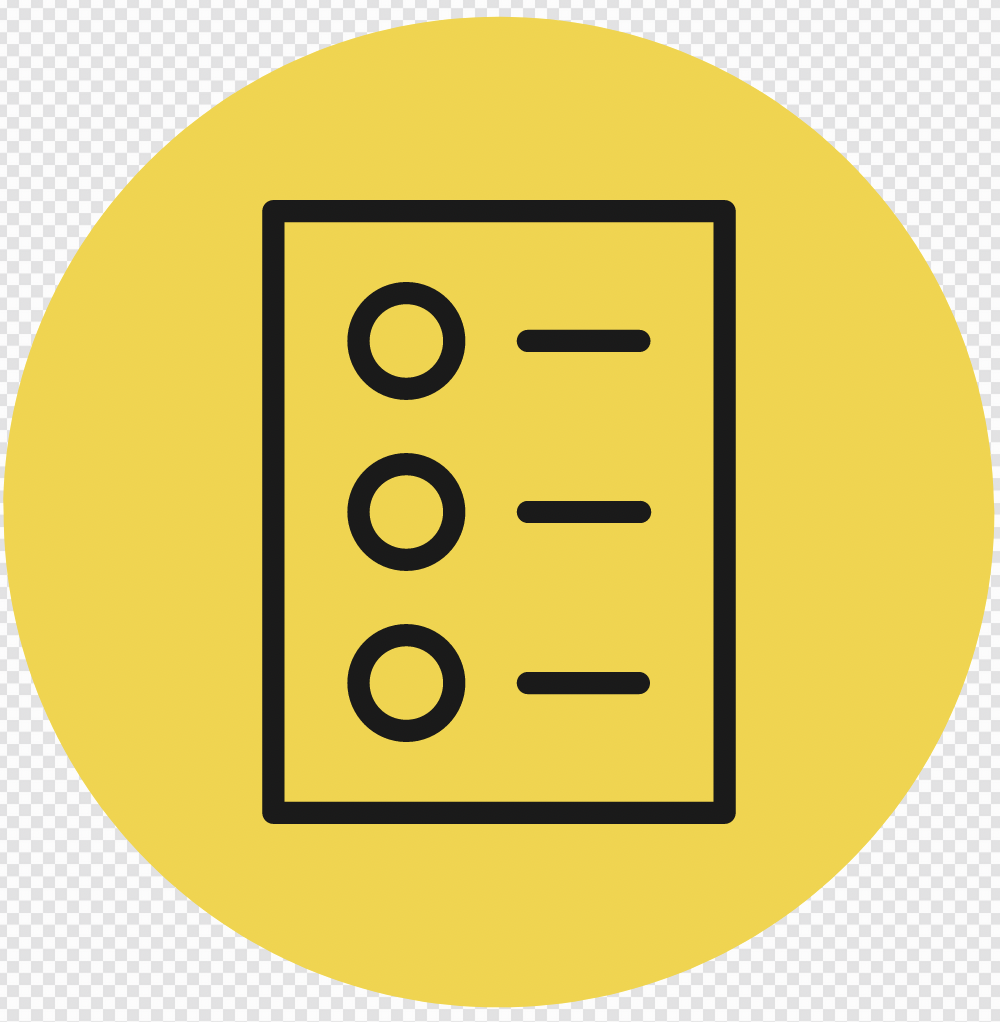 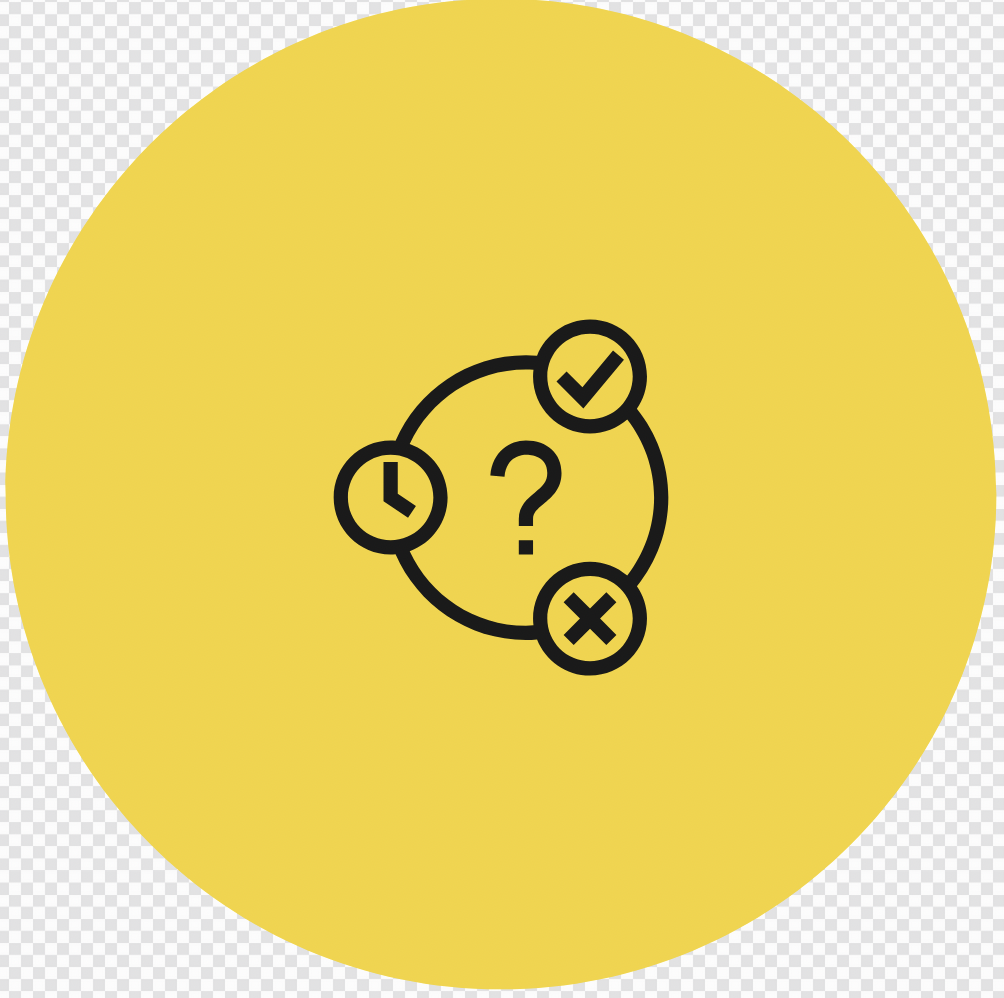 INITIATING QUERIES
SUMMARISING
PREDICTING
FOLLOW-UP QUERIES
[Speaker Notes: Learning Objective: I can define and describe plastic pollution. 
INITIATING QUERIES
What have we discussed today?
What was this all about?
What do we know so far?

FOLLOW-UP QUERIES
How does this relate to what we have learnt before?
What can we learn about the middle ages?

SUMMARISING
What are some of the big events that led to the middle ages?

PREDICTING
What do you think we will be learning about]
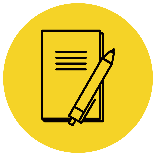 In your workbook
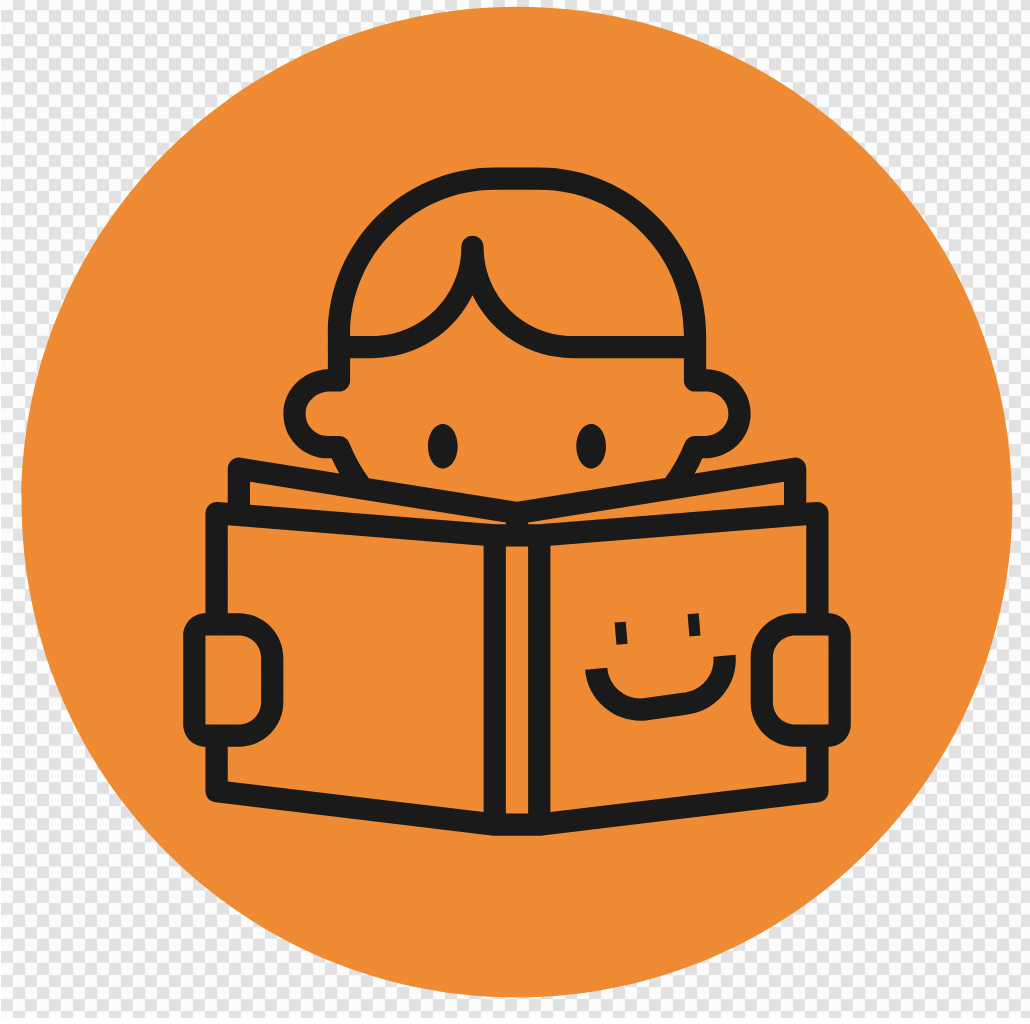 Activity
In your book, complete because, but, so sentence stems. 
Fingerbone shared his knowledge with Storm Boy because 			 .
Fingerbone shared his knowledge with Storm Boy, but 			 . 
Fingerbone shared his knowledge with Storm Boy, so 			 .

Storm Boy listened to Fingerbone because ______________________  .
Storm Boy listened to Fingerbone, but __________________________. 
Storm Boy listened to Fingerbone, so ____________________________.
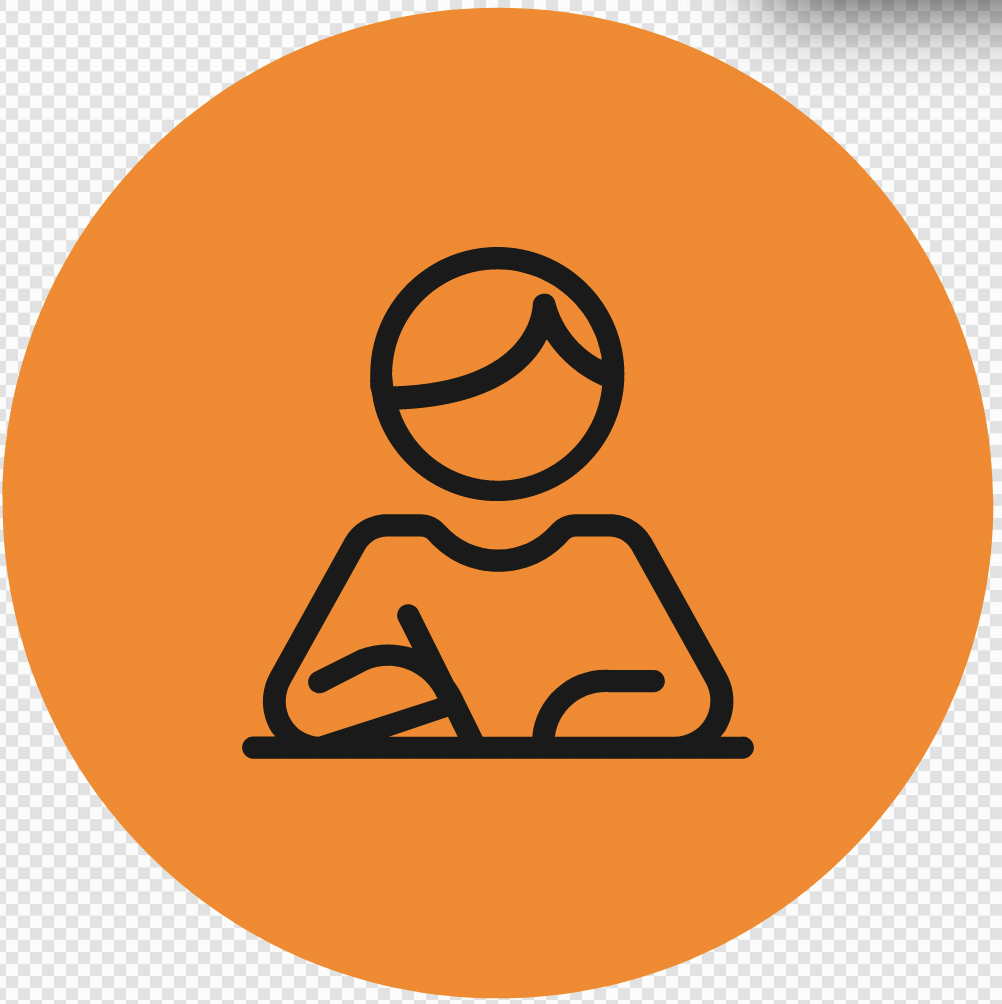 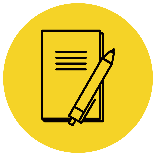 In your workbook
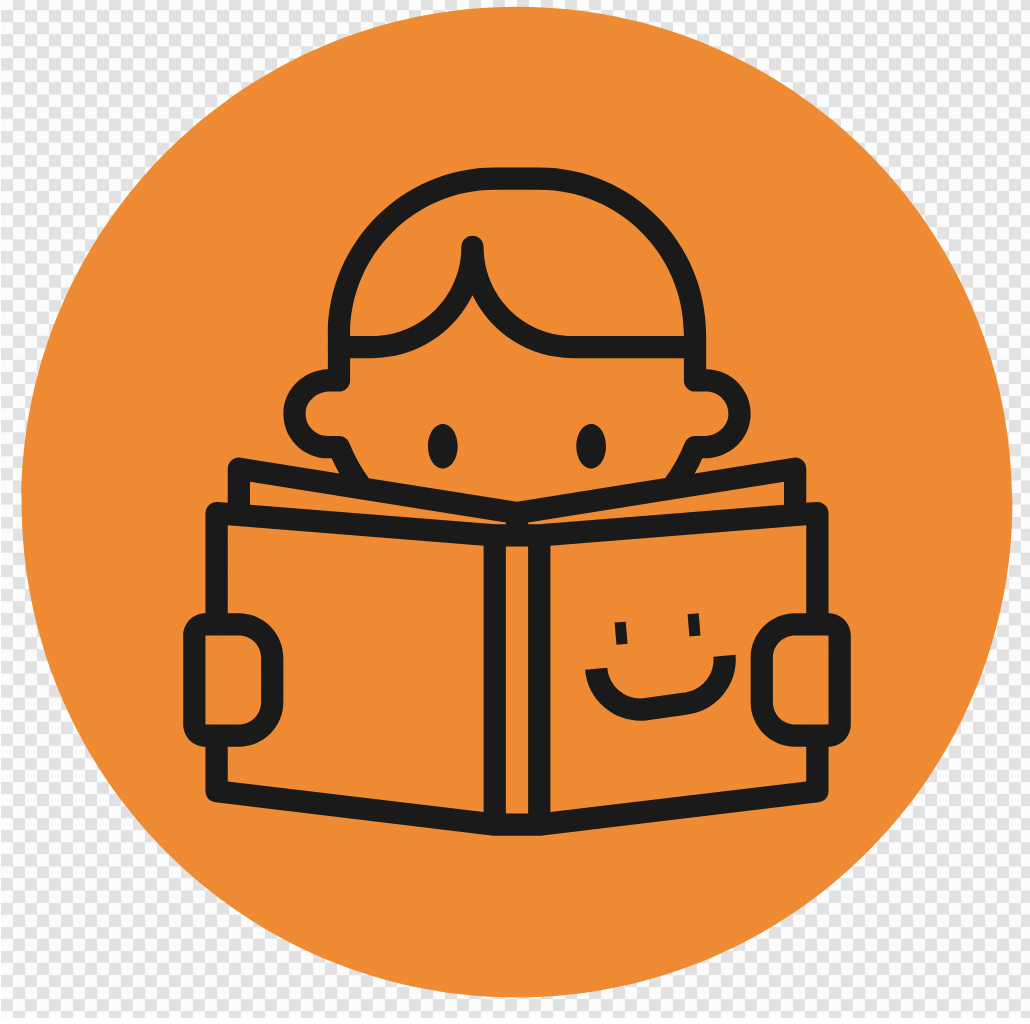 Activity
Fingerbone cared about Storm Boy because 			 .
Fingerbone cared about Storm Boy, but 			 . 
Fingerbone cared about Storm Boy, so 			 .

Extension
Storm Boy felt all living creatures were his friend because ______________________  .
Storm Boy felt all living creatures were his friend , but __________________________. 
Storm Boy felt all living creatures were his friend , so ____________________________.
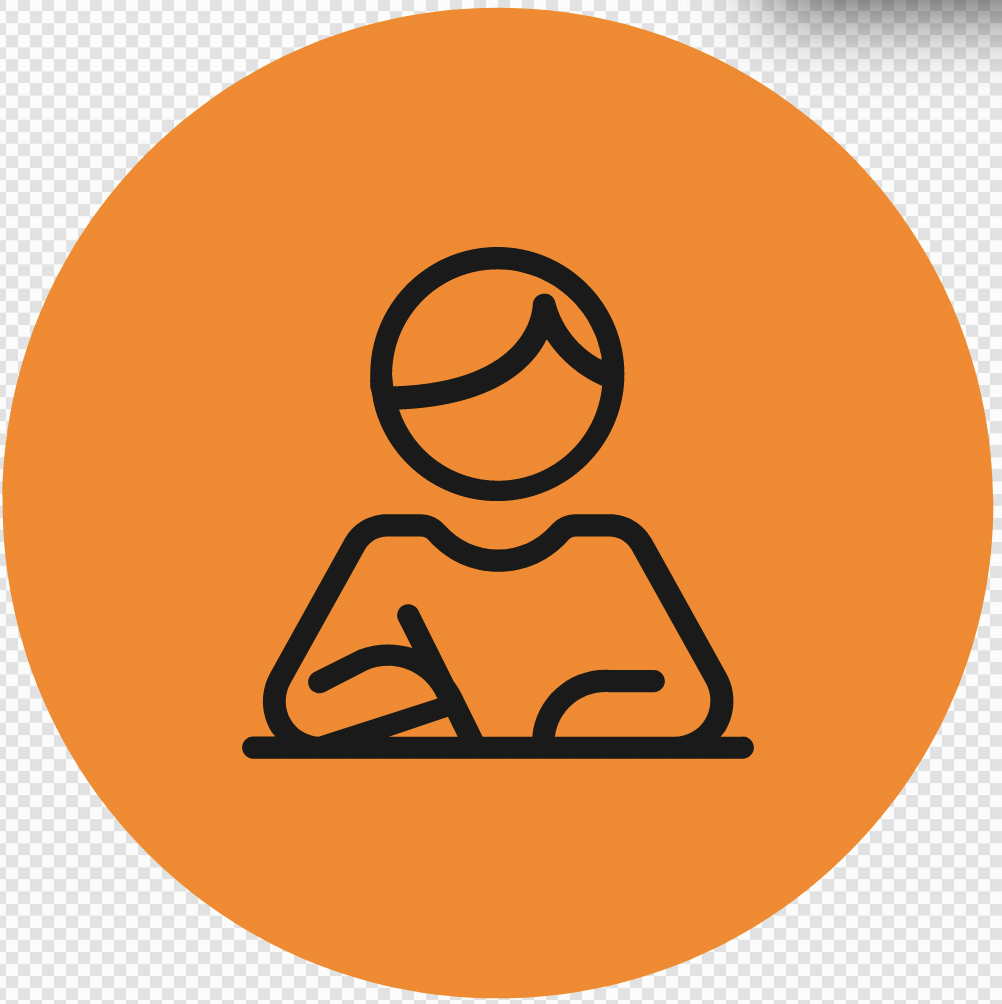 Lesson 4
Chapter 1 Part 3
For this lesson, we will be reading the last part of Chapter 1
From page 12: ‘Sometimes, in the hollows behind the sandhills where the wind had been scooping and sifting...
To page 17: ‘Sometimes he wished he’s been born an ibis or a pelican’ (end of chapter)
The Big Question:
How has the author used personification to bring inanimate objects to life in this chapter? Give some examples. ​
Vocabulary
furiously
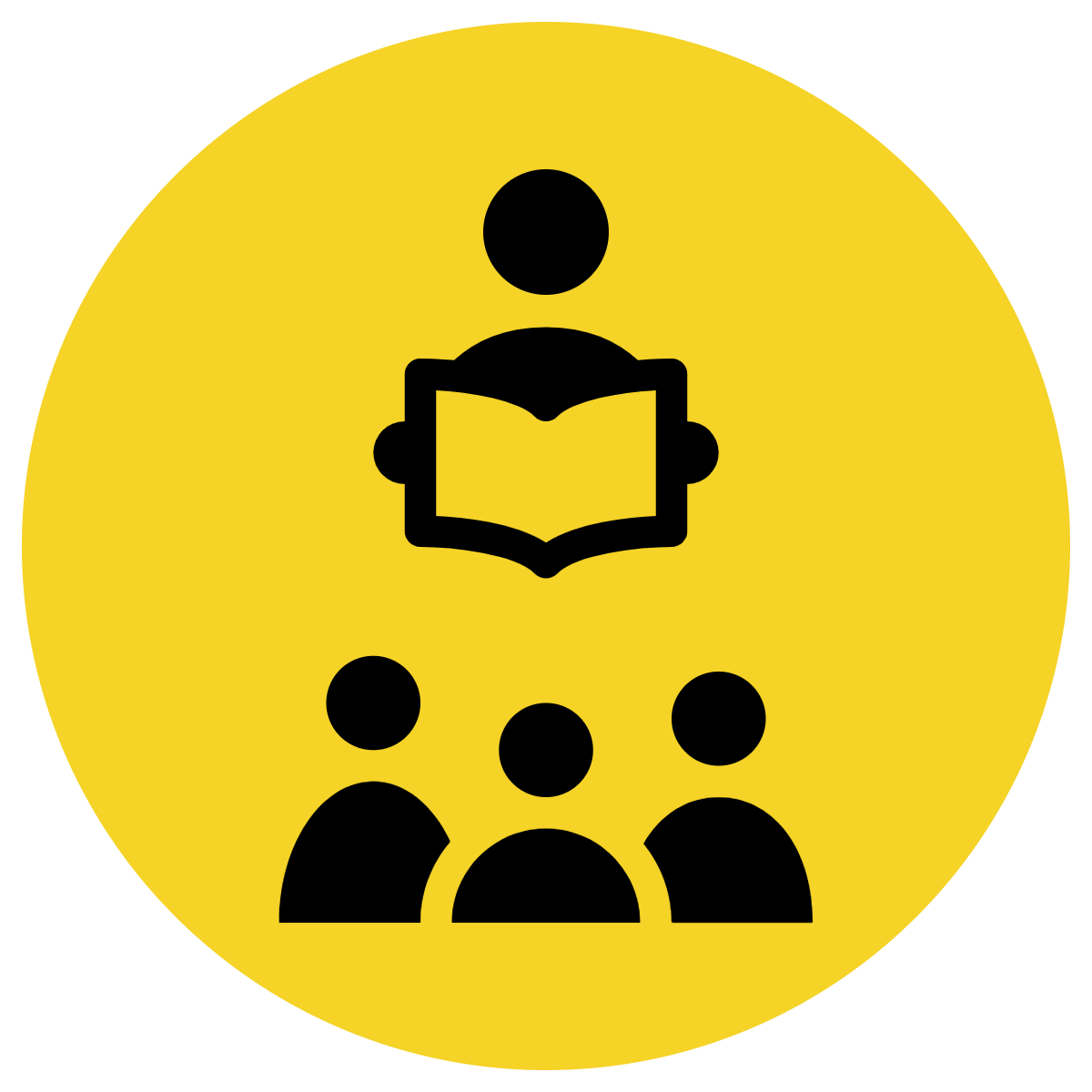 Track with me
Vocabulary
Read with me
Choral Reversal
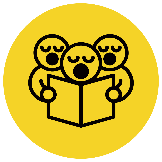 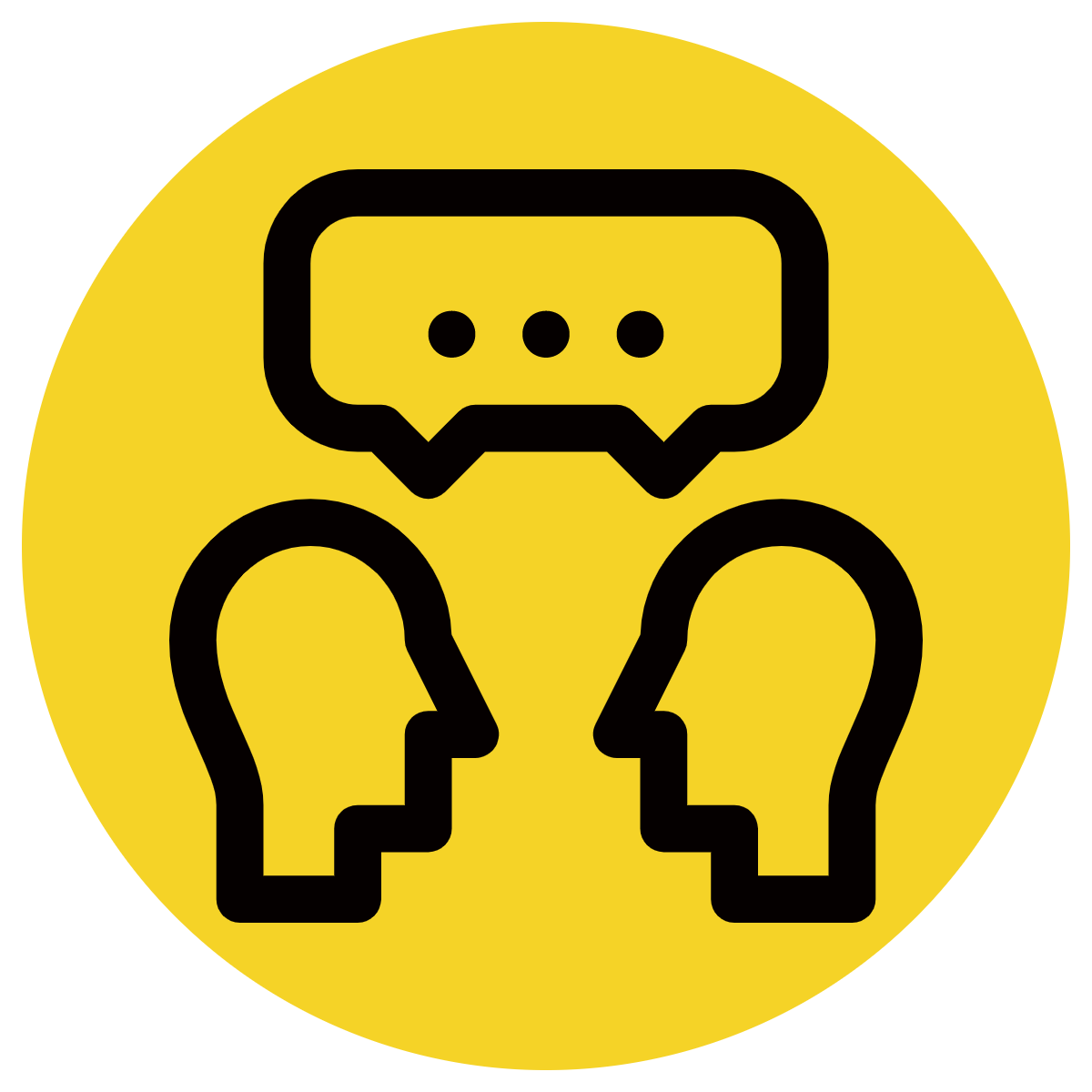 Read to your partner
definition of furiously:
in an extremely angry, energetic or hurried way
Why is this picture an example/not an example of furiously? How do you know?
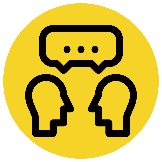 Vocabulary
is/is not an example of furiously because  	               .
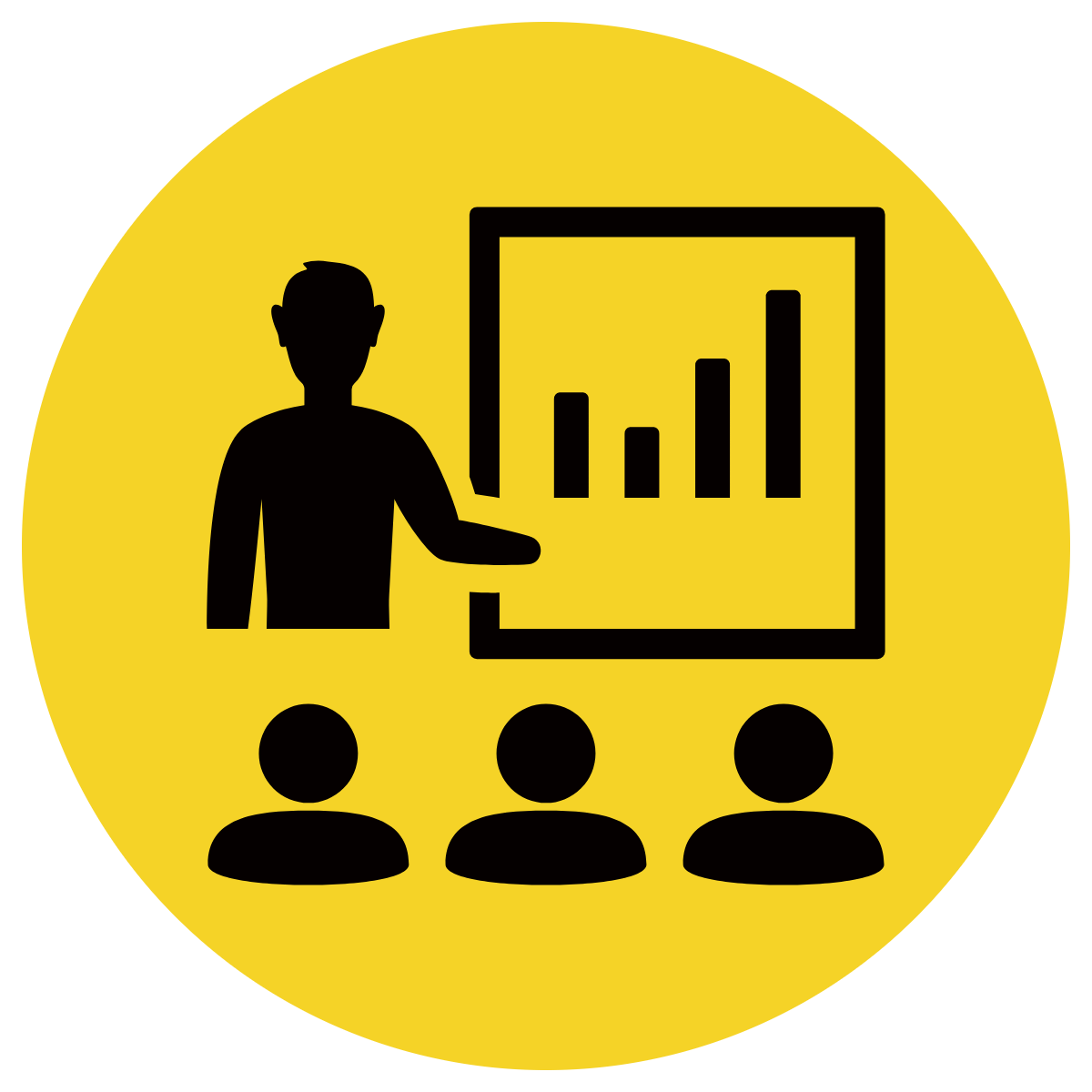 Insert image
Insert image
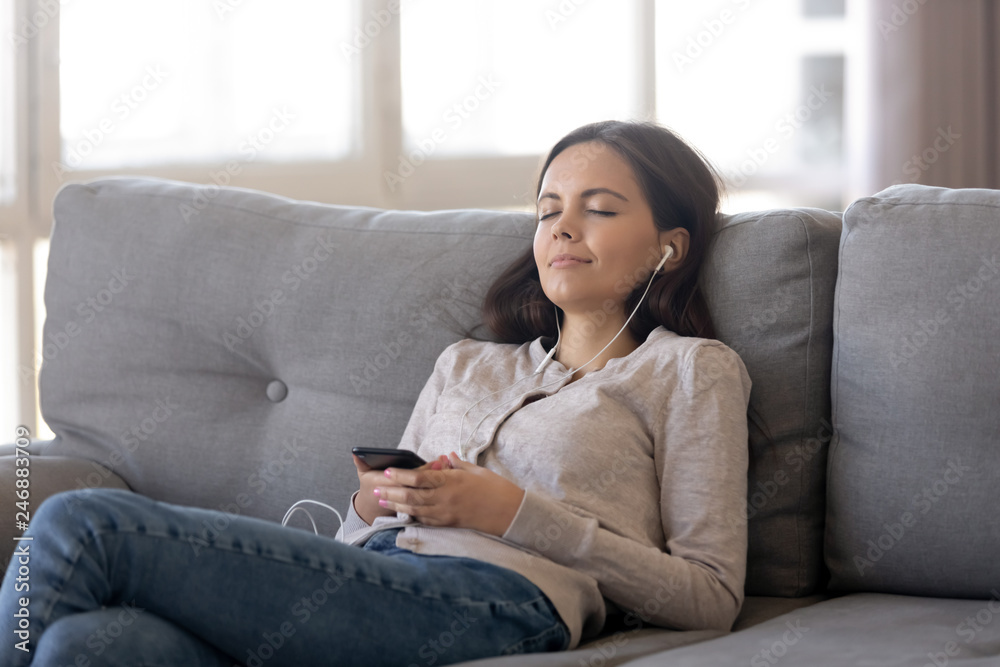 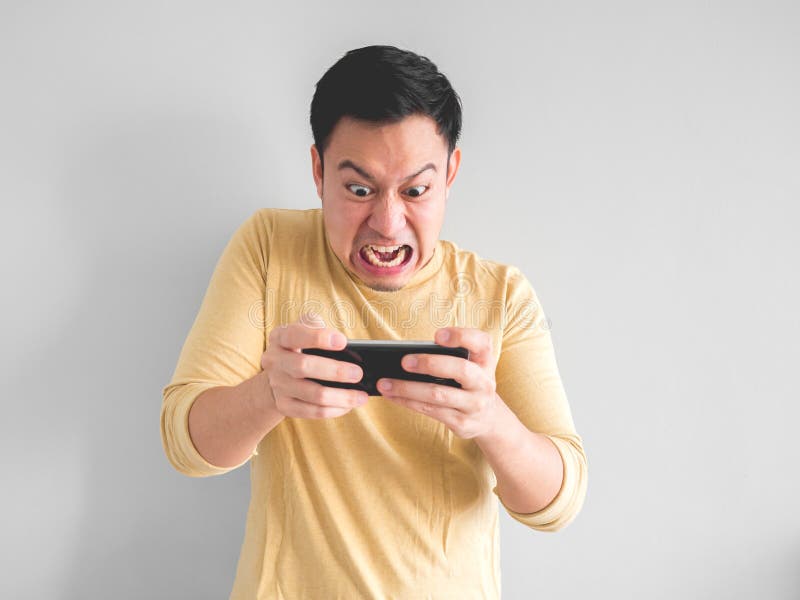 furiously
not furiously
[Speaker Notes: I do
*Replace happy with vocab word]
Why is this picture an example/not an example of furiously? How do you know?
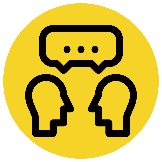 Vocabulary
is/is not an example of furiously because  	               .
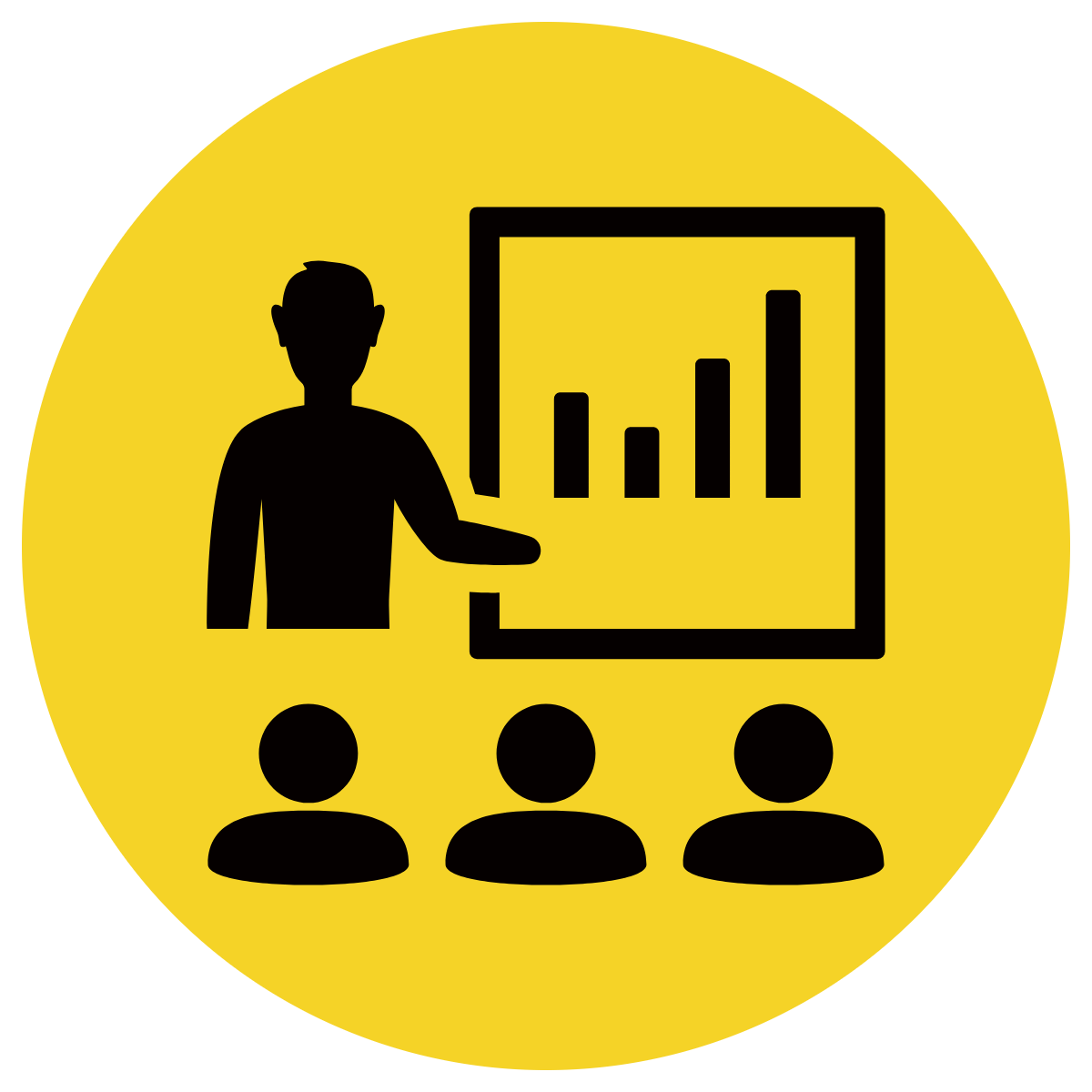 Example or Non-Example?
Insert image
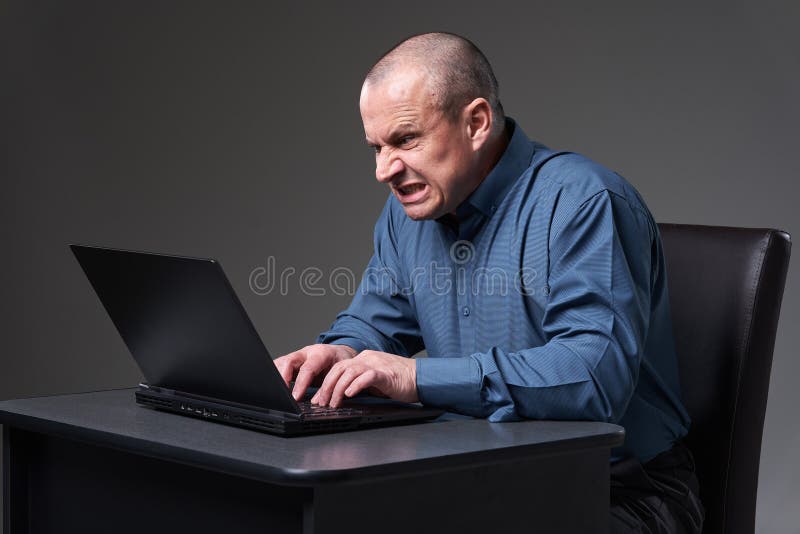 [Speaker Notes: We Do
*Replace happy with vocab word]
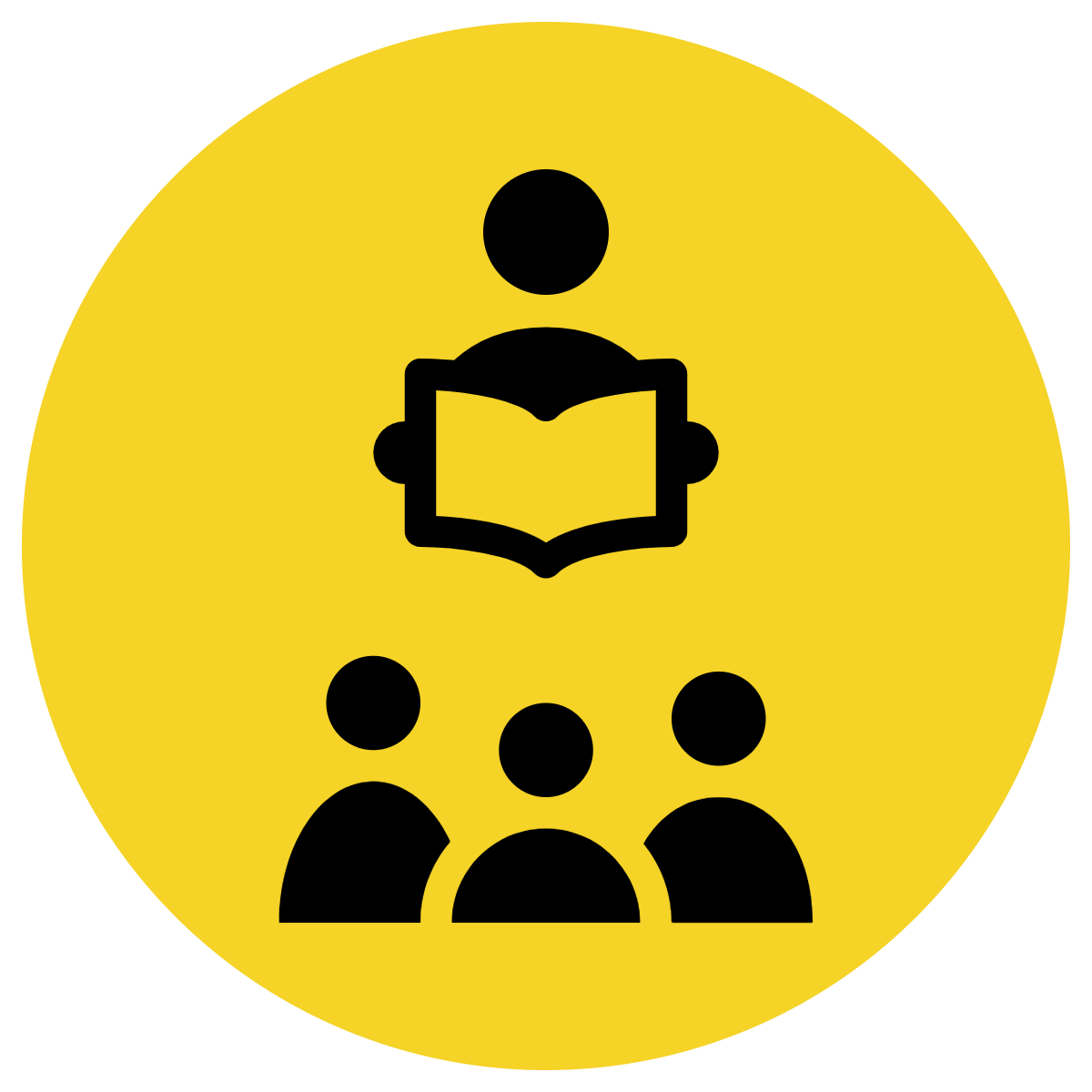 Track with me
Vocabulary
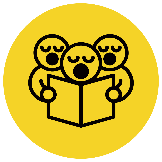 Read with me
sentences:
Alex pedalled furiously on his bike, racing against his friends down the street.
The wind blew furiously, making the trees sway and leaves dance in the air.
Sarah was furiously scribbling her homework in the notebook, determined to finish it before dinner.
[Speaker Notes: Senior
*vocab word in red]
Why is this picture an example/not an example of furiously? How do you know?
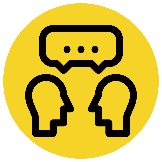 Vocabulary
is/is not an example of furiously because  	               .
Insert image
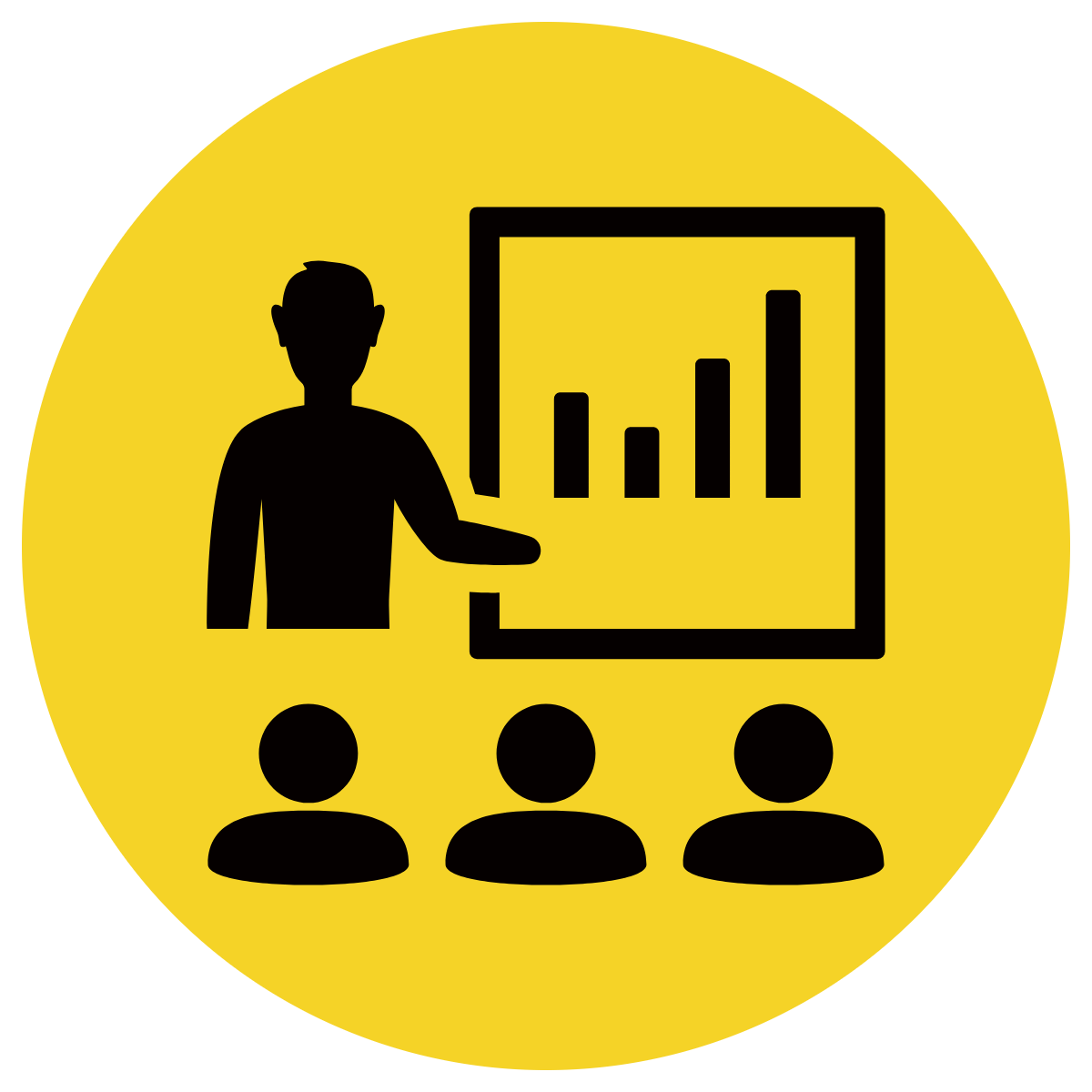 Insert image
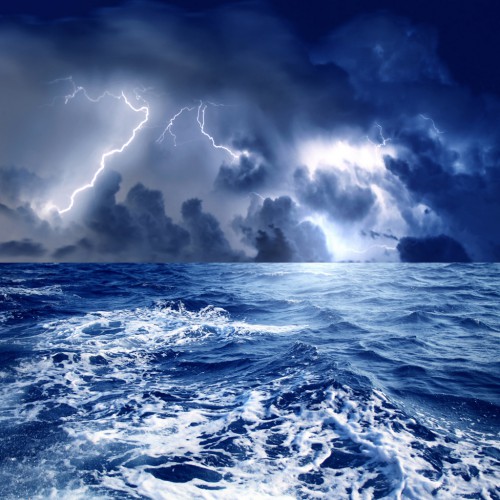 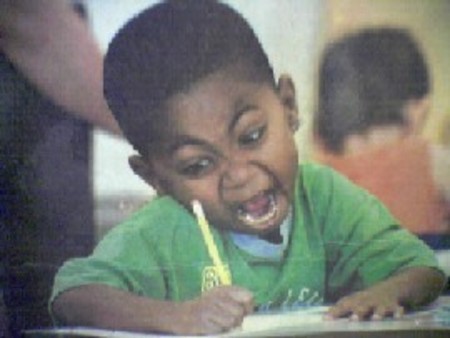 B
A
Insert image
Insert image
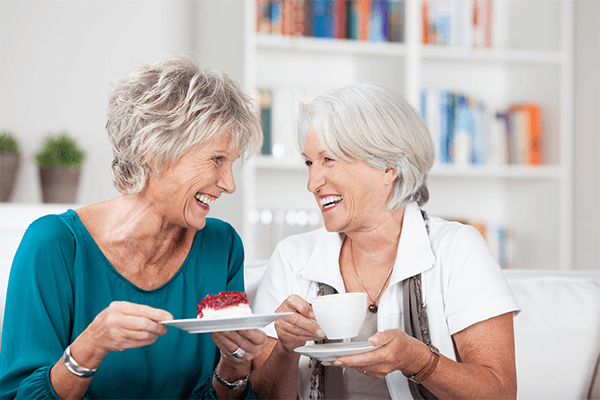 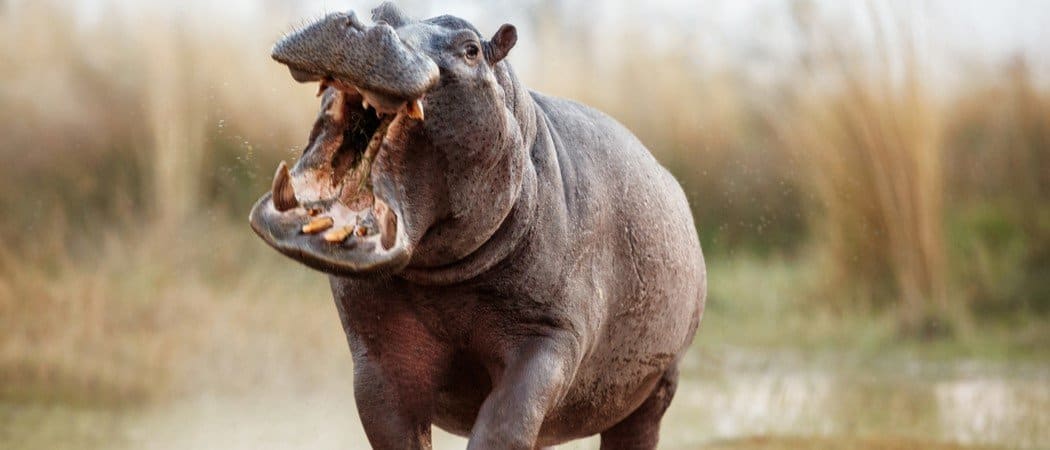 D
C
[Speaker Notes: Senior You do
*Replace happy with vocab word]
Which sentence is a correct example of furiously? How do you know?
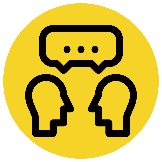 Vocabulary
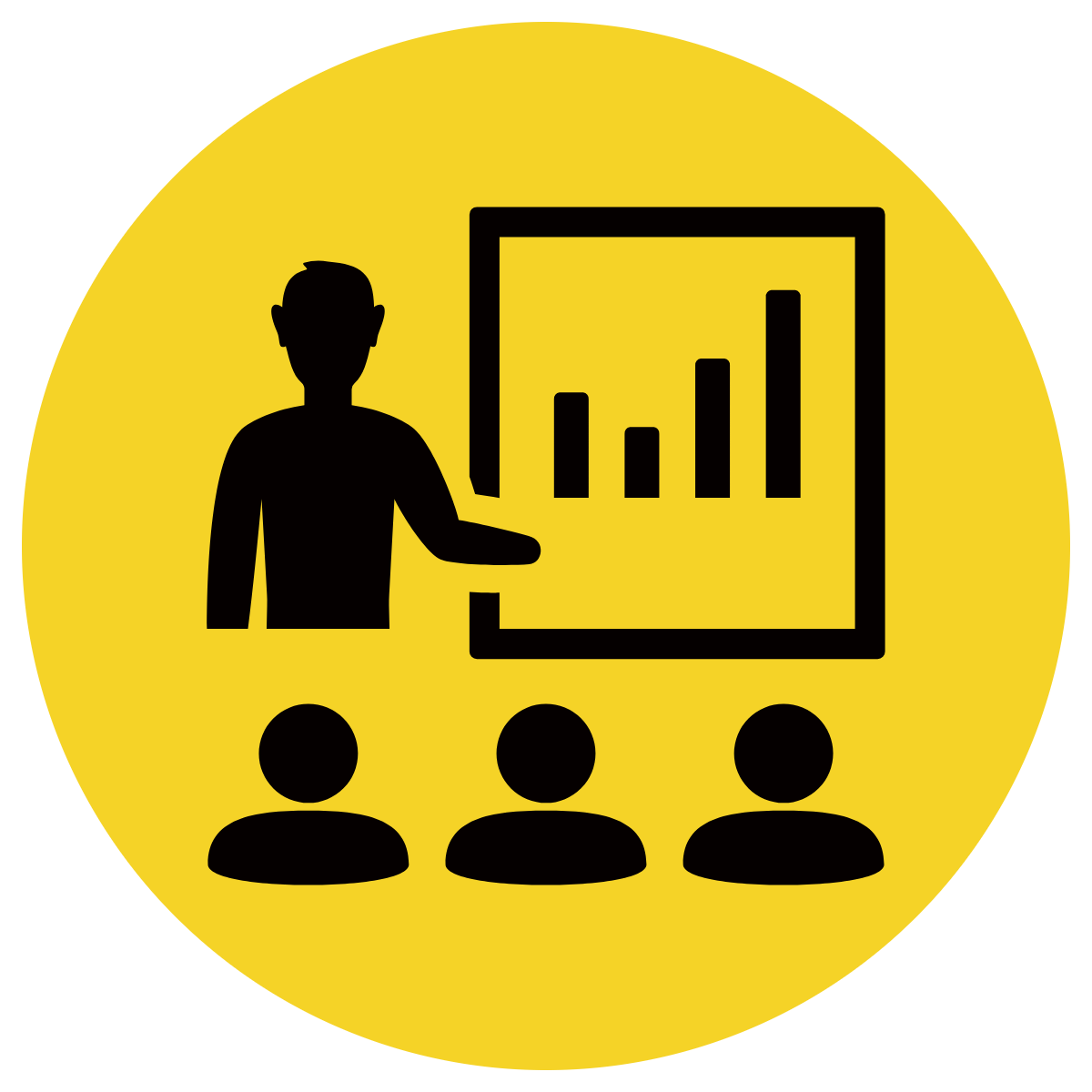 is an example of furiously because  	               .
A
After dinner, the lady furiously curled up on the couch and relaxed.
B
Timmy furiously worked on his Lego masterpiece, trying to build the tallest tower ever.
C
As the rain poured furiously, the children ran giggling into the house, soaking wet but happy.
[Speaker Notes: Senior You do
*Replace happy with vocab word]
Put furiously in a sentence.
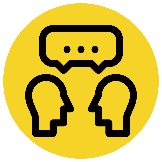 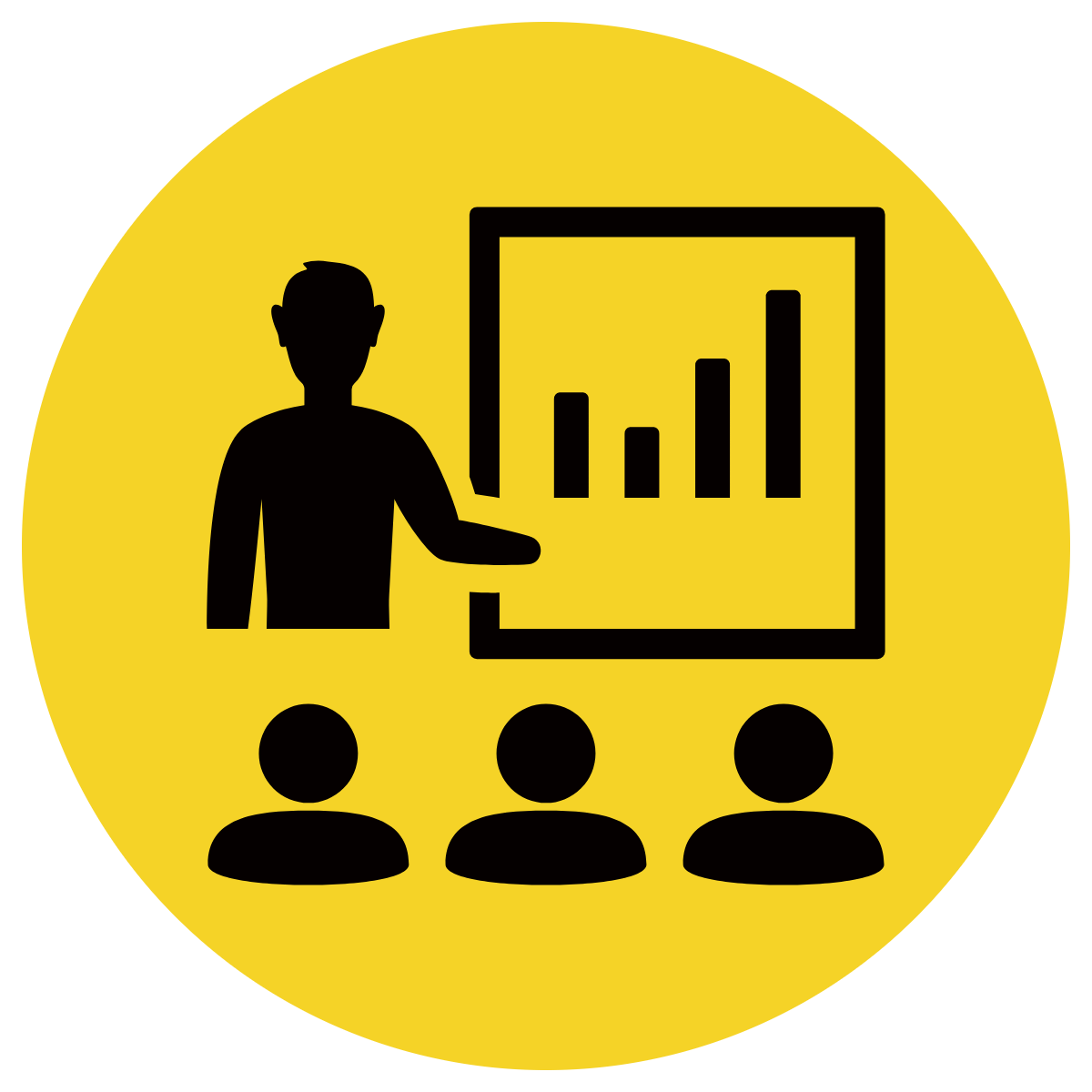 Vocabulary
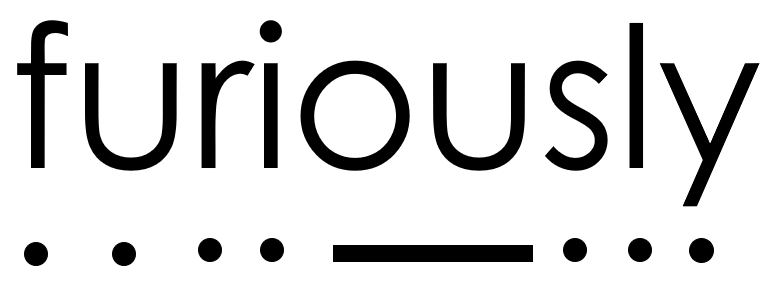 Word Origin & Morphographs
furyi + ous + ly
fu/ri/ous/ly
word-forming element making adjectives from nouns
forms an adverb
fierce passion, rage or frenzy
Adverb in an extremely angry, energetic or hurried way
Synonyms: madly, energetically, wildly
[Speaker Notes: Senior Review Slide
*Include synonyms where appropriate
Word Origin information (https://www.etymonline.com/)]
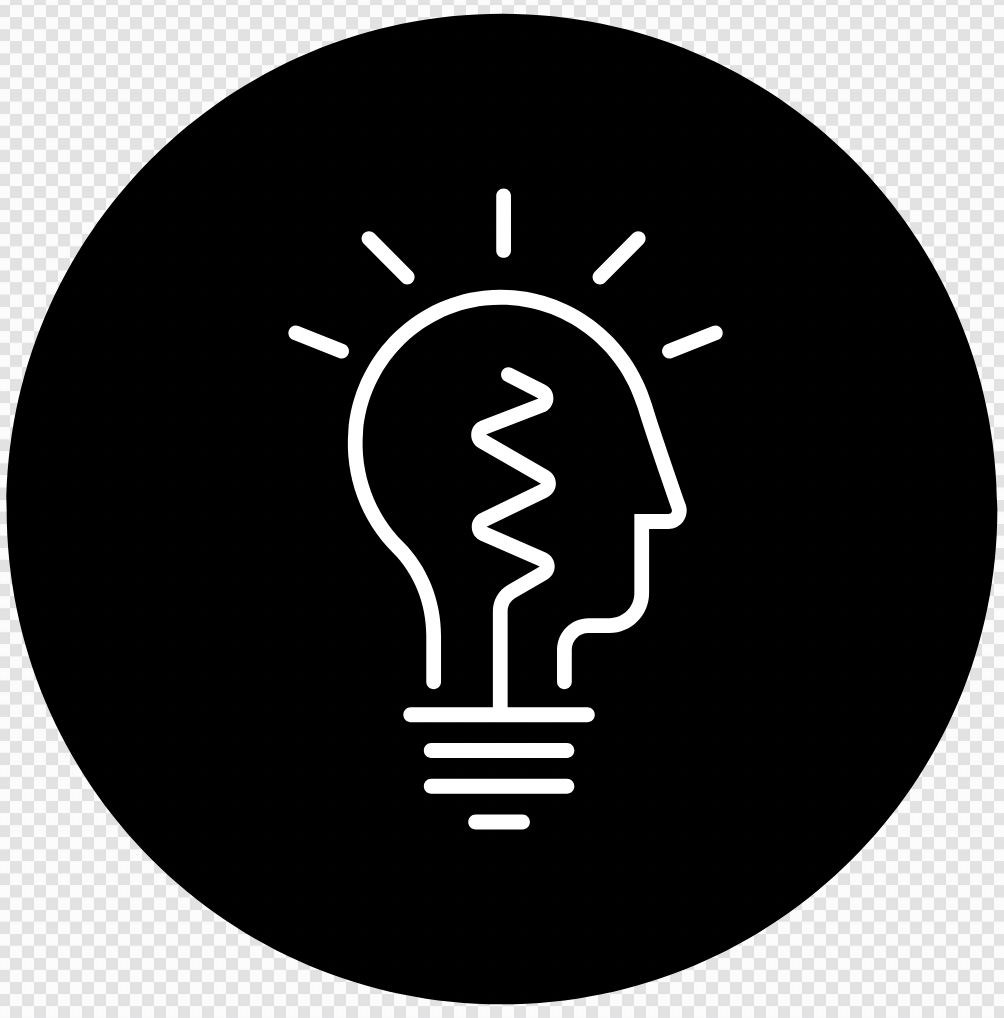 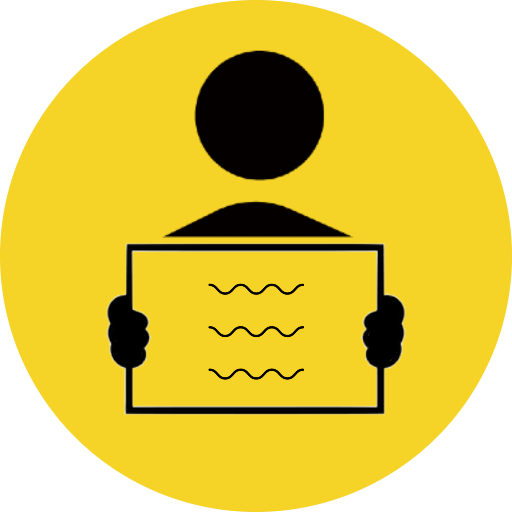 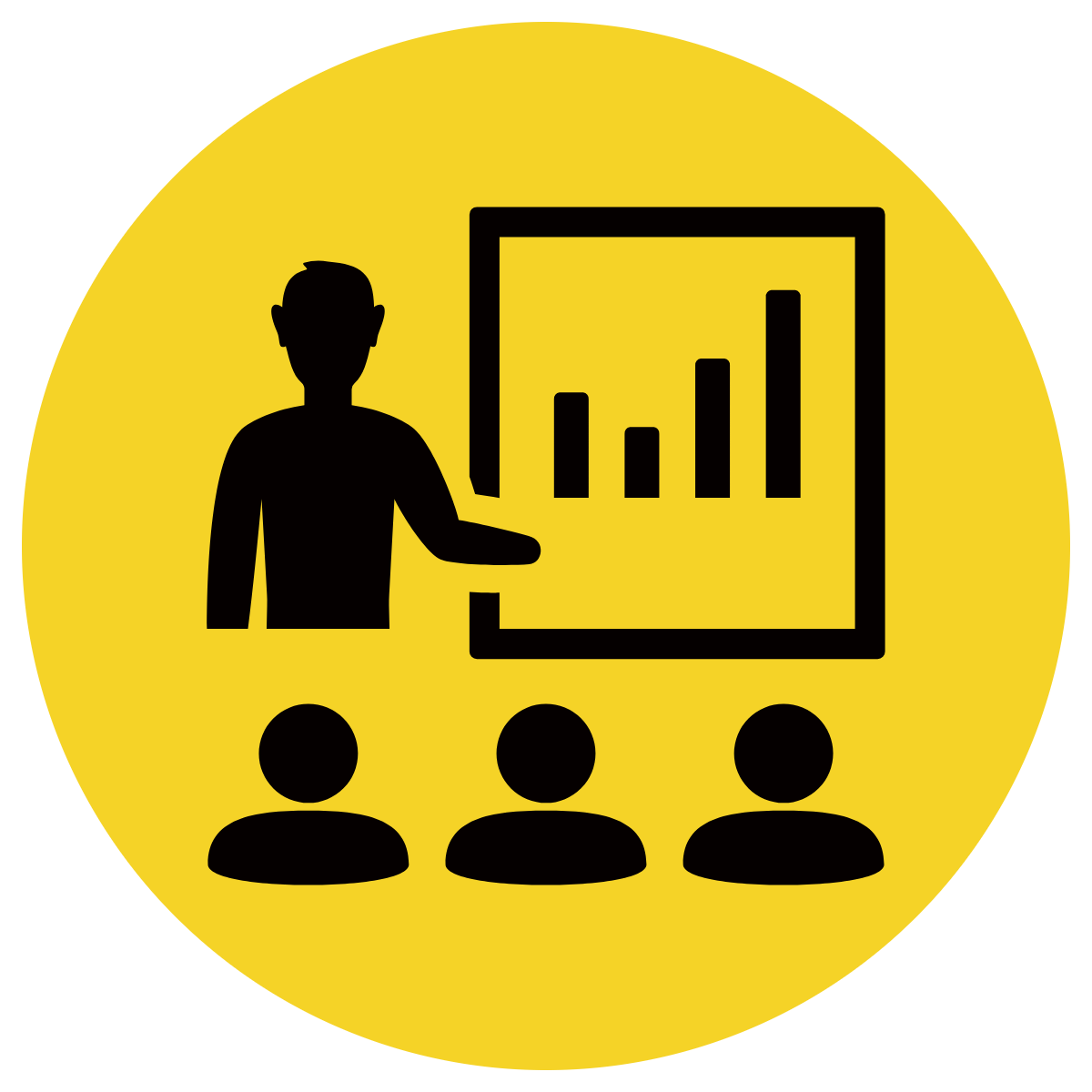 Read sentence starter
Students indicate response
Read full sentence
APK
Fingerbone Bill is...
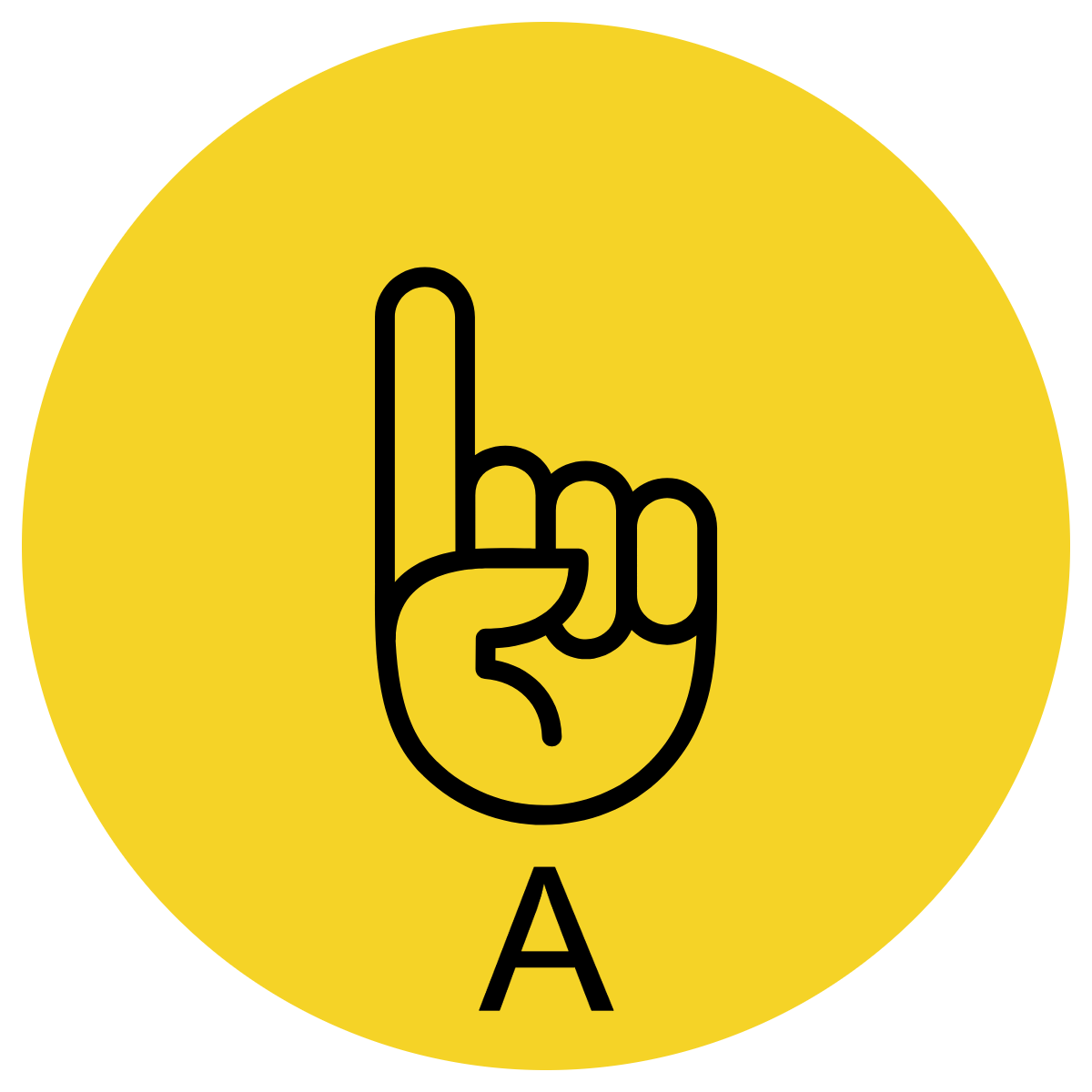 a type of bird that Storm Boy meets on his travels.

an Aboriginal man that lives in a humpy near Storm Boy and Hide-Away.

a bone that has fingers.

the name of the Lookout Post.
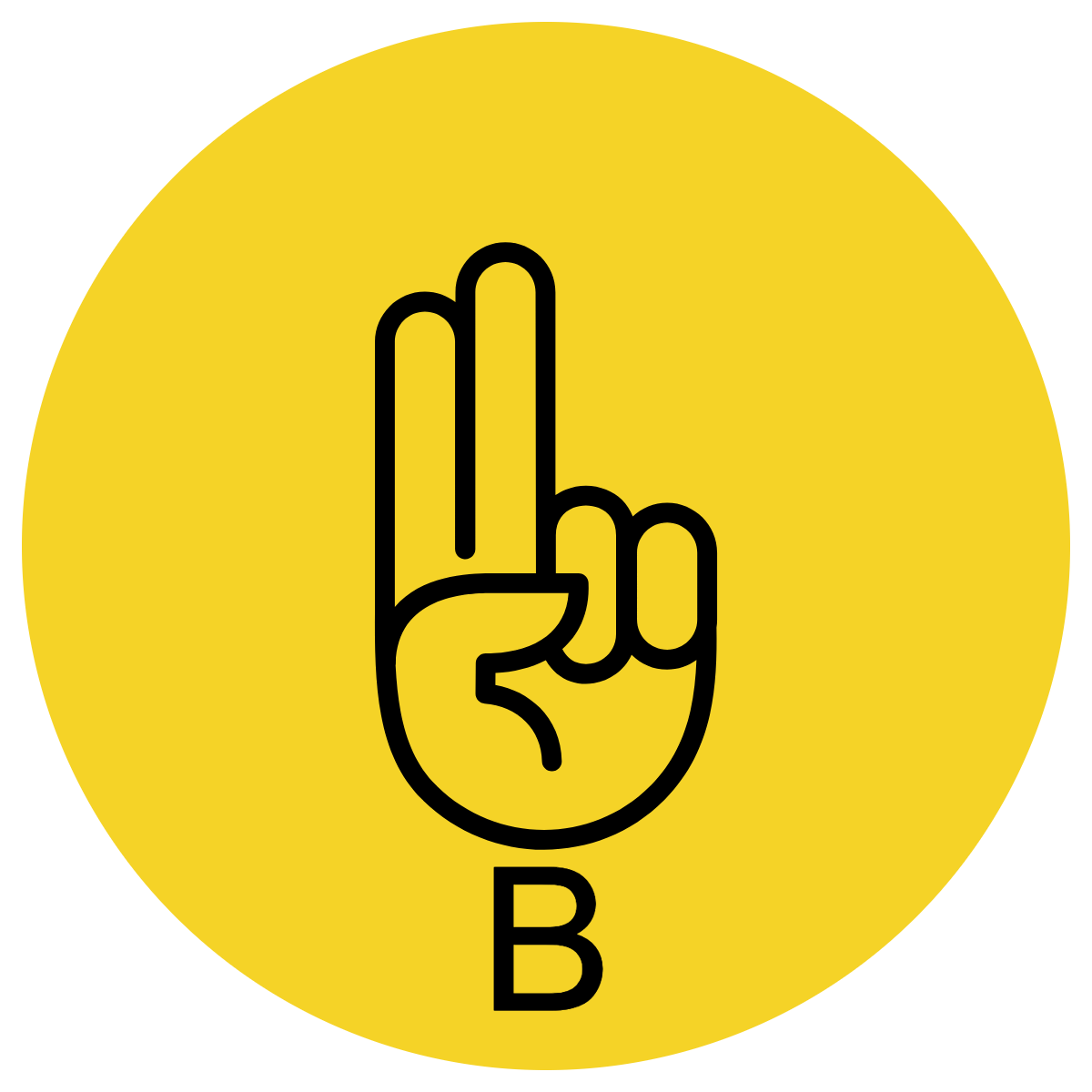 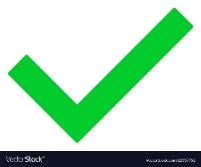 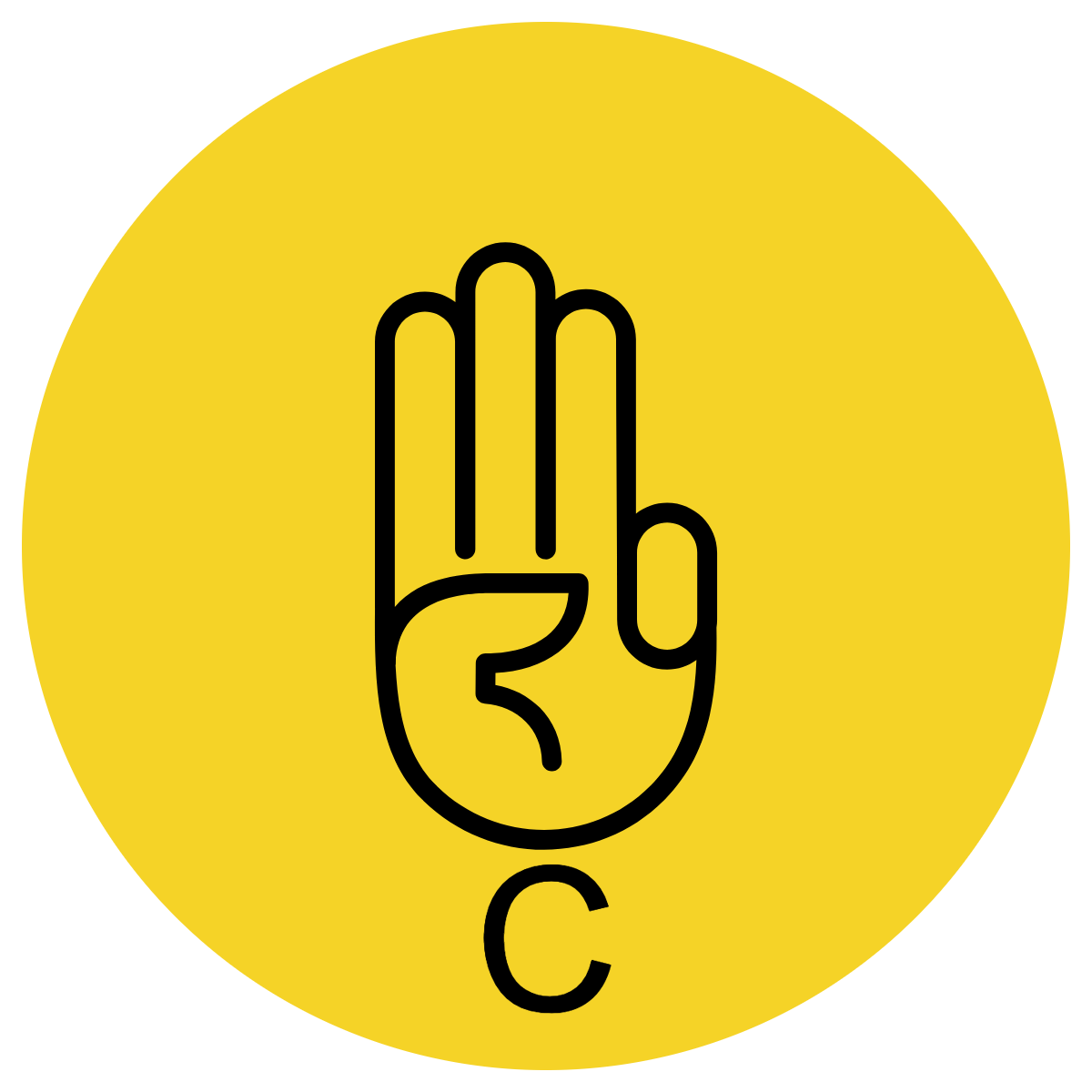 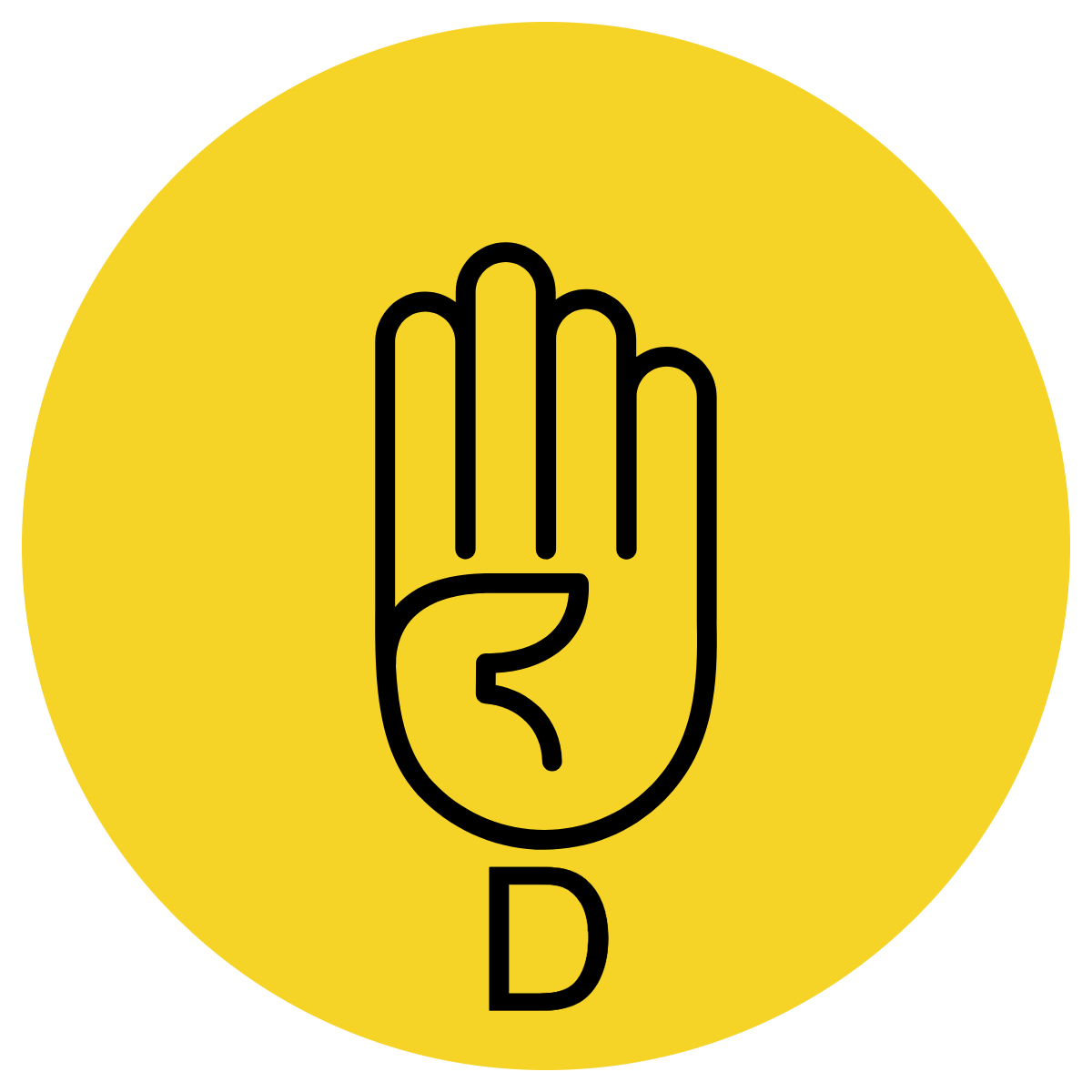 Fingerbone Bill is an Aboriginal man that lives in a humpy near Storm Boy and Hide-Away.
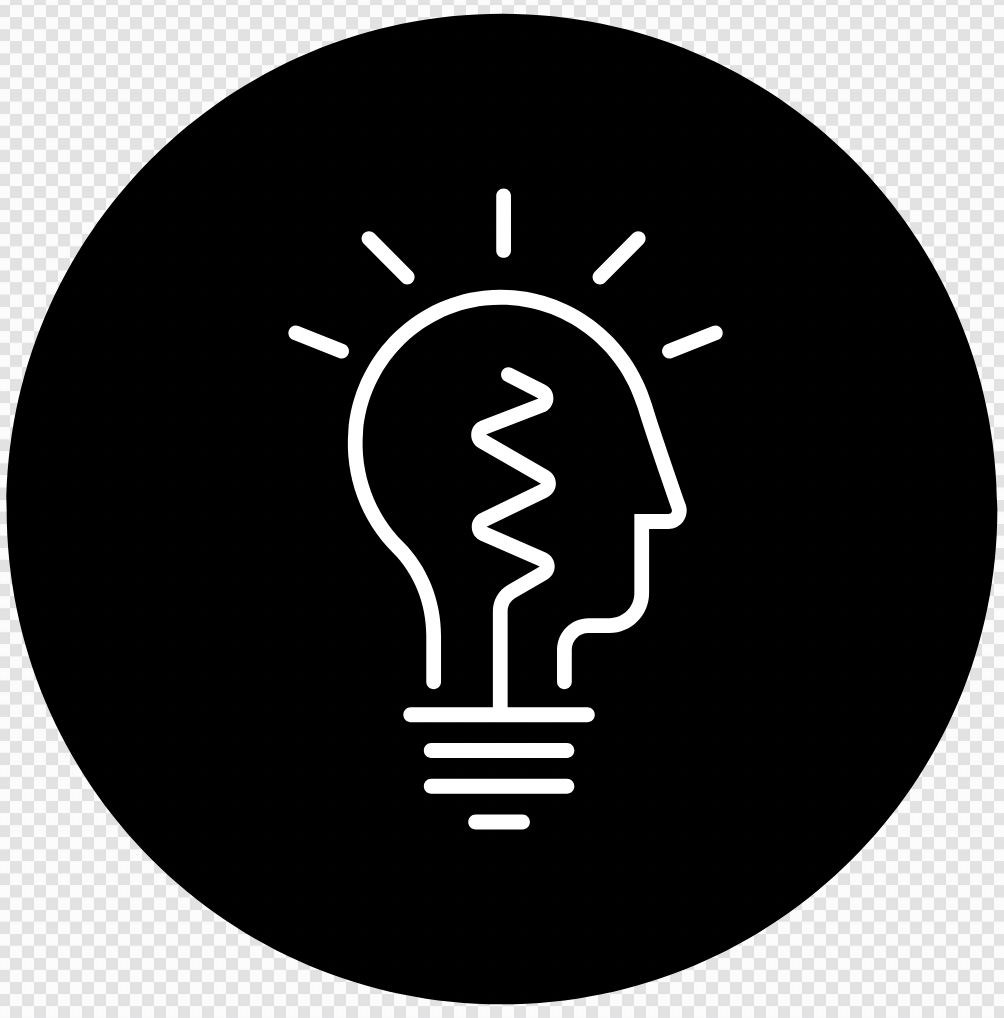 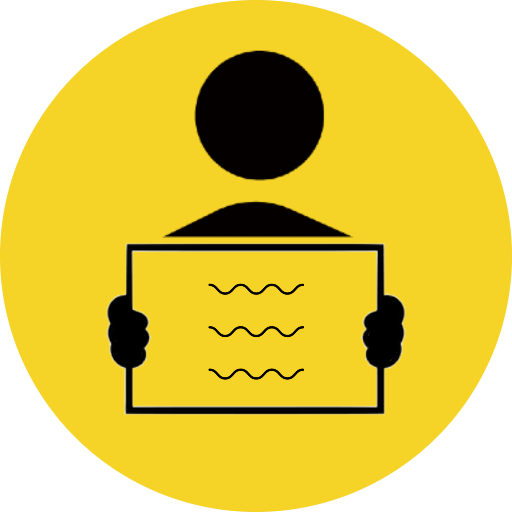 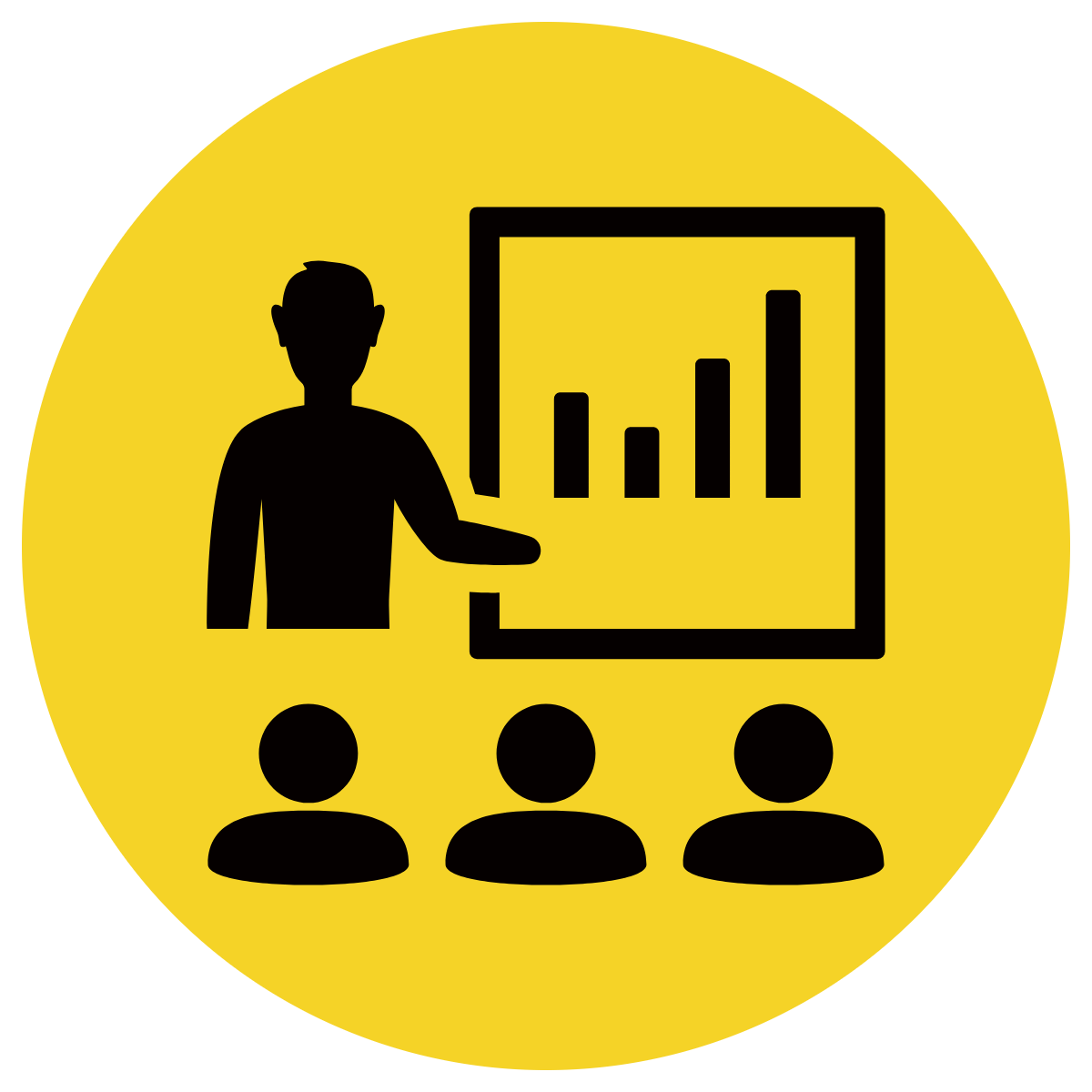 Read sentence starter
Students indicate response
Read full sentence
APK
Fingerbone Bill taught Storm Boy...
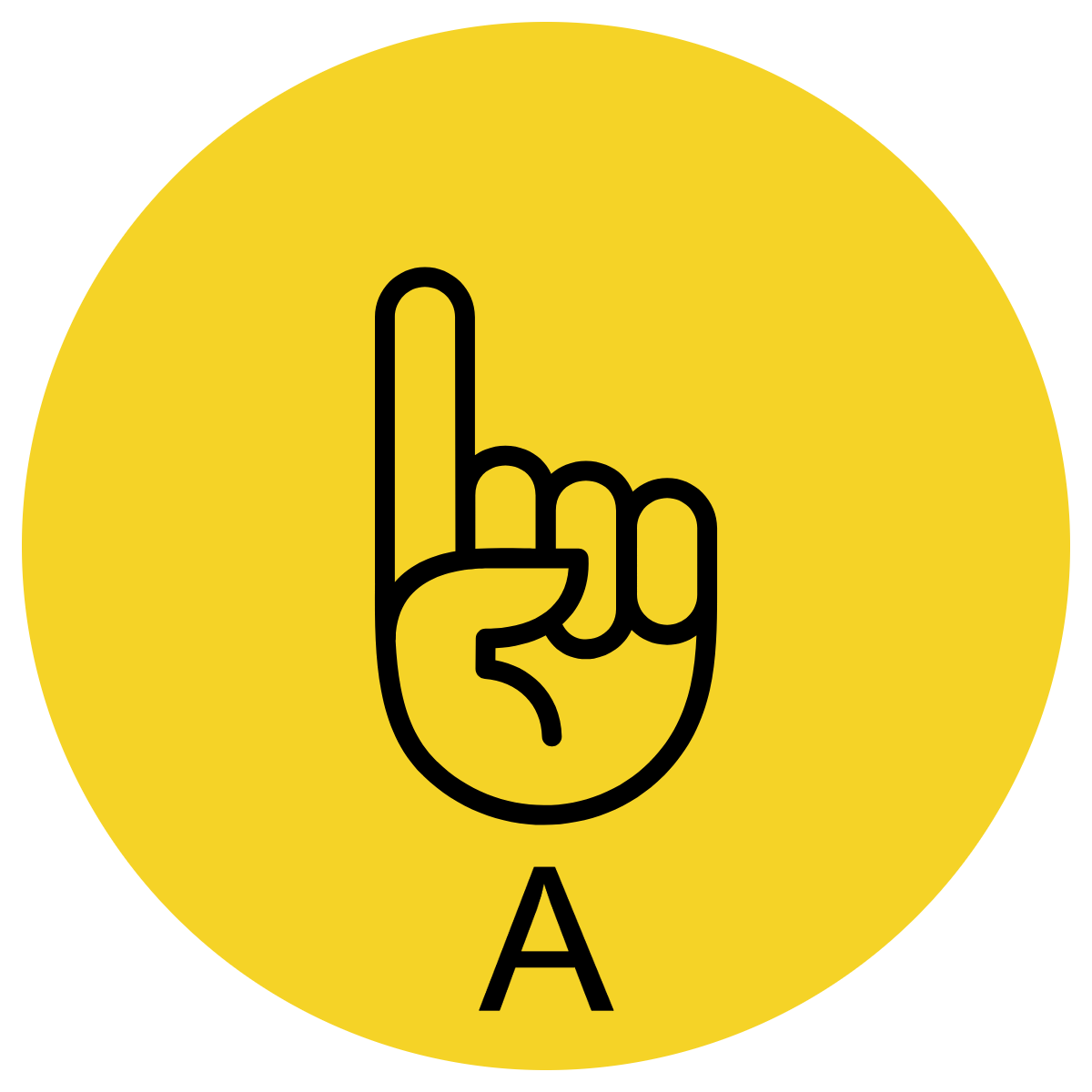 how to make a humpy.

how to read and write.

what he would need to do if there was a storm.

all the things he knew about the land, plants and animals.
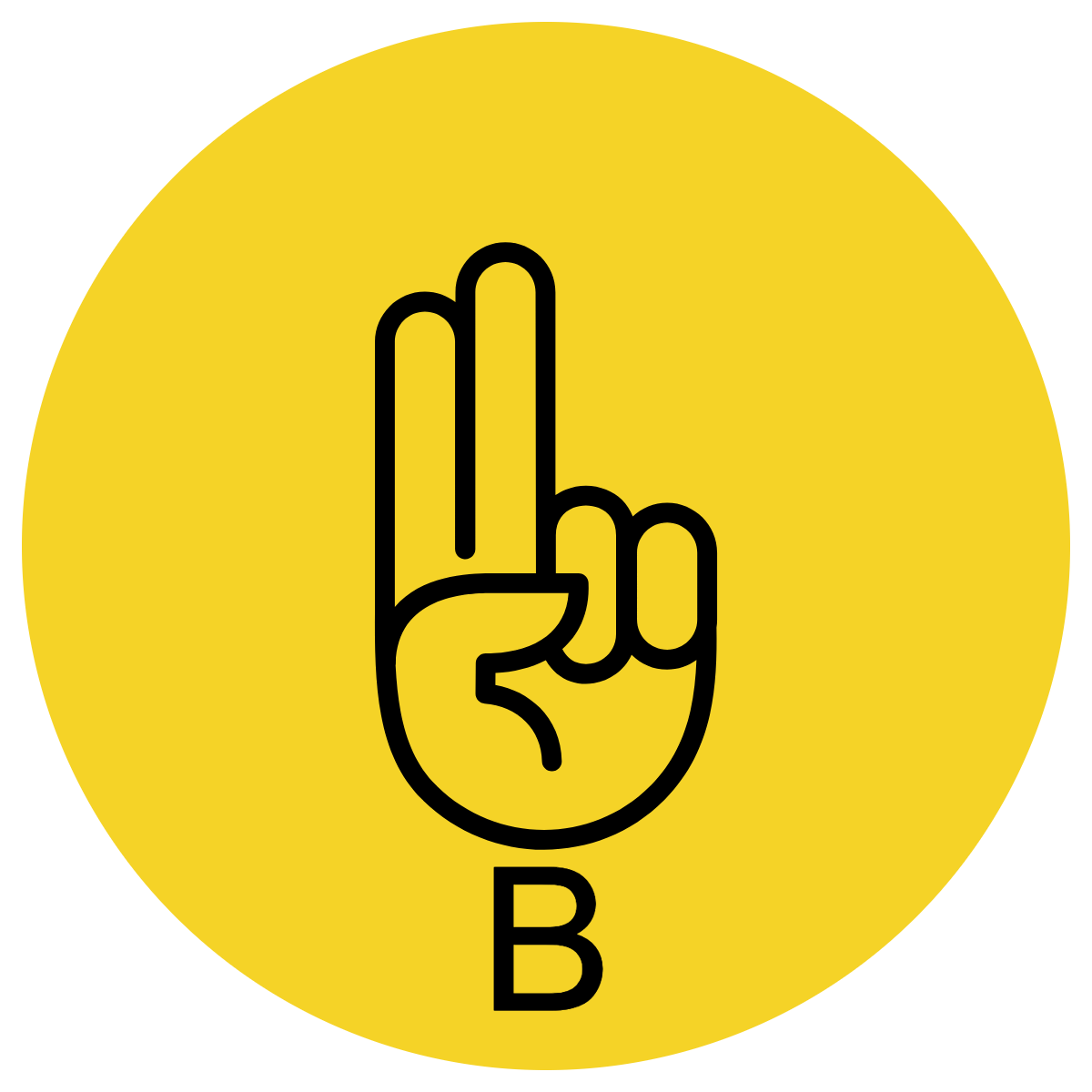 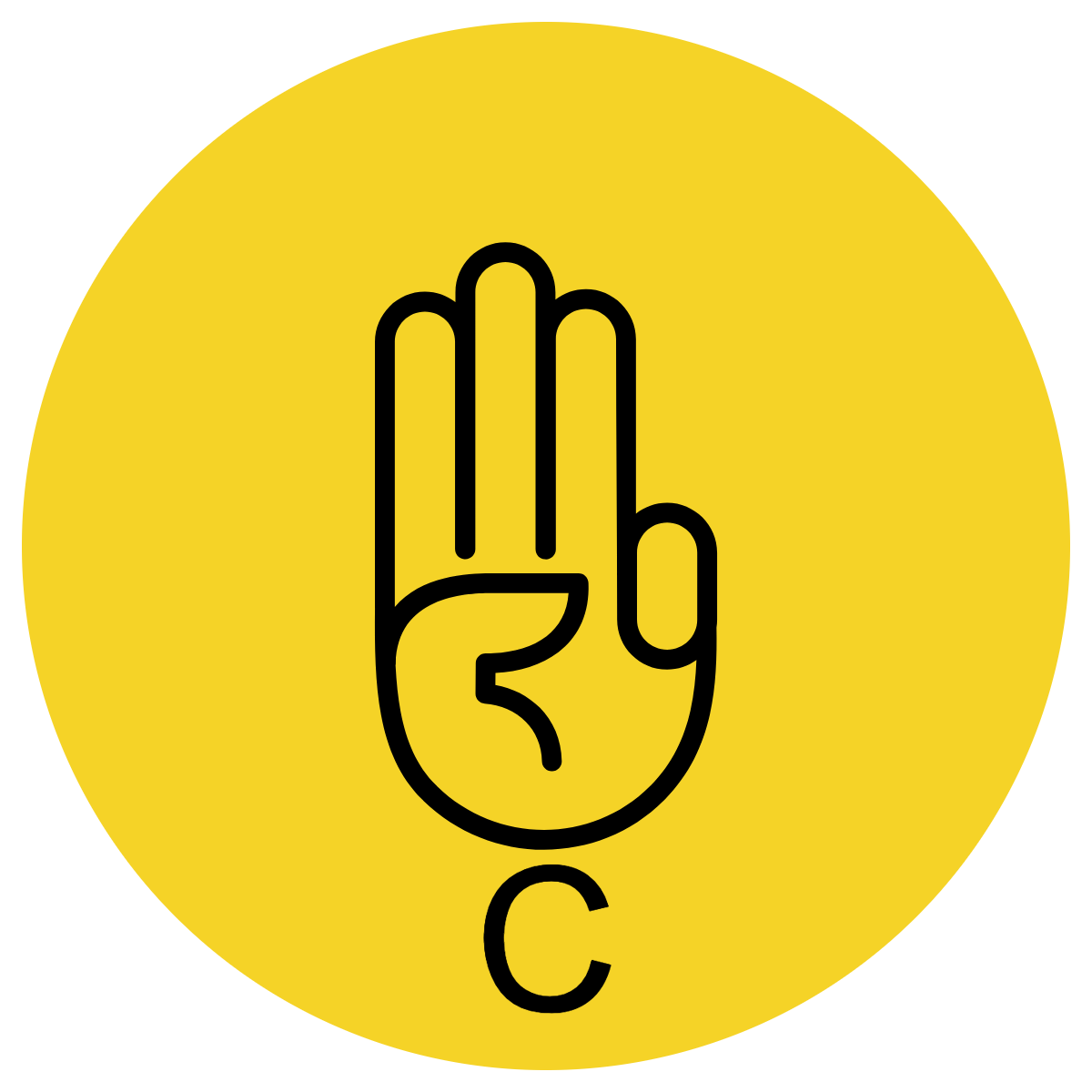 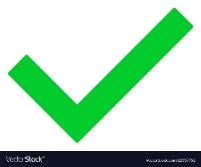 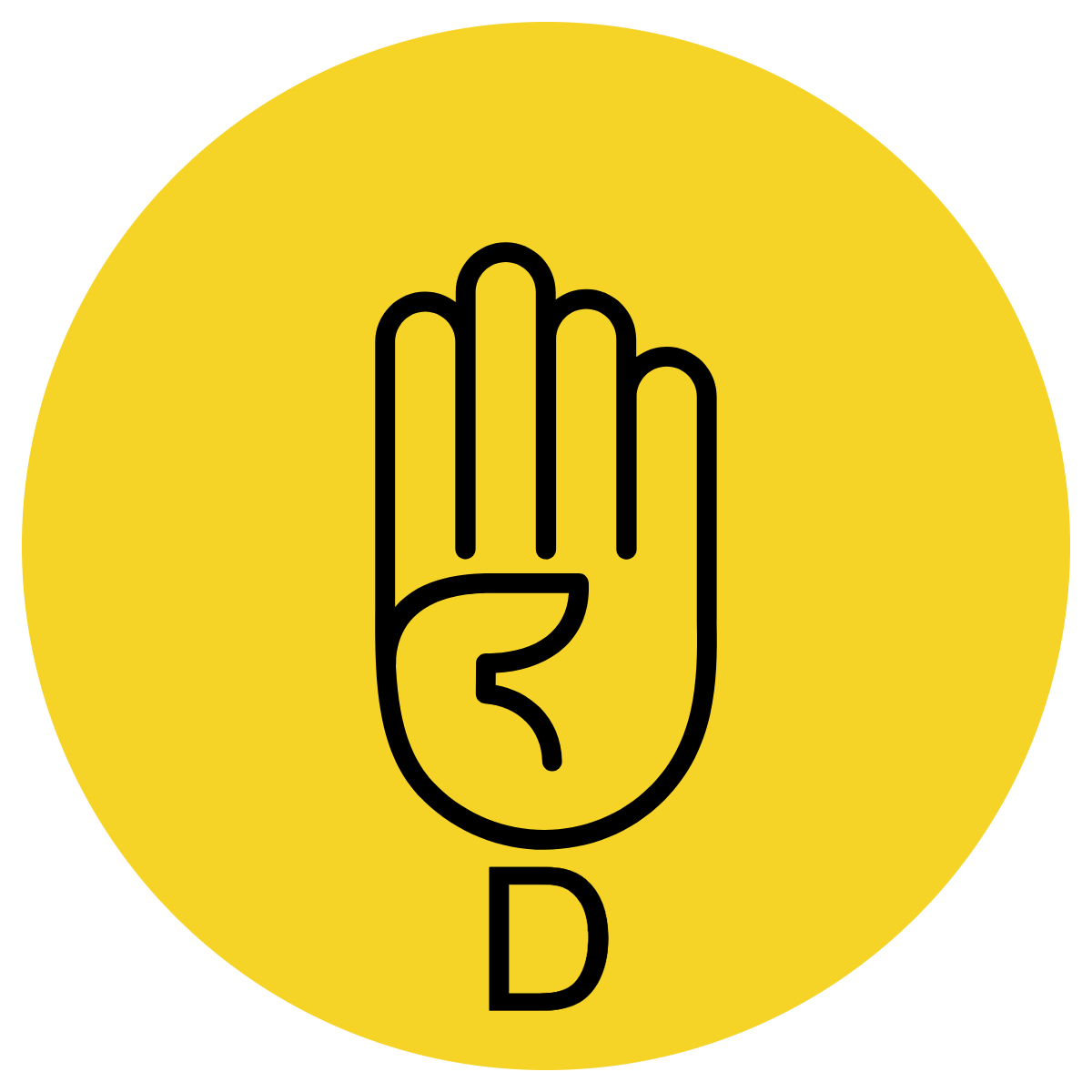 Fingerbone Bill taught Storm Boy all the things he knew about the land, plants and animals.
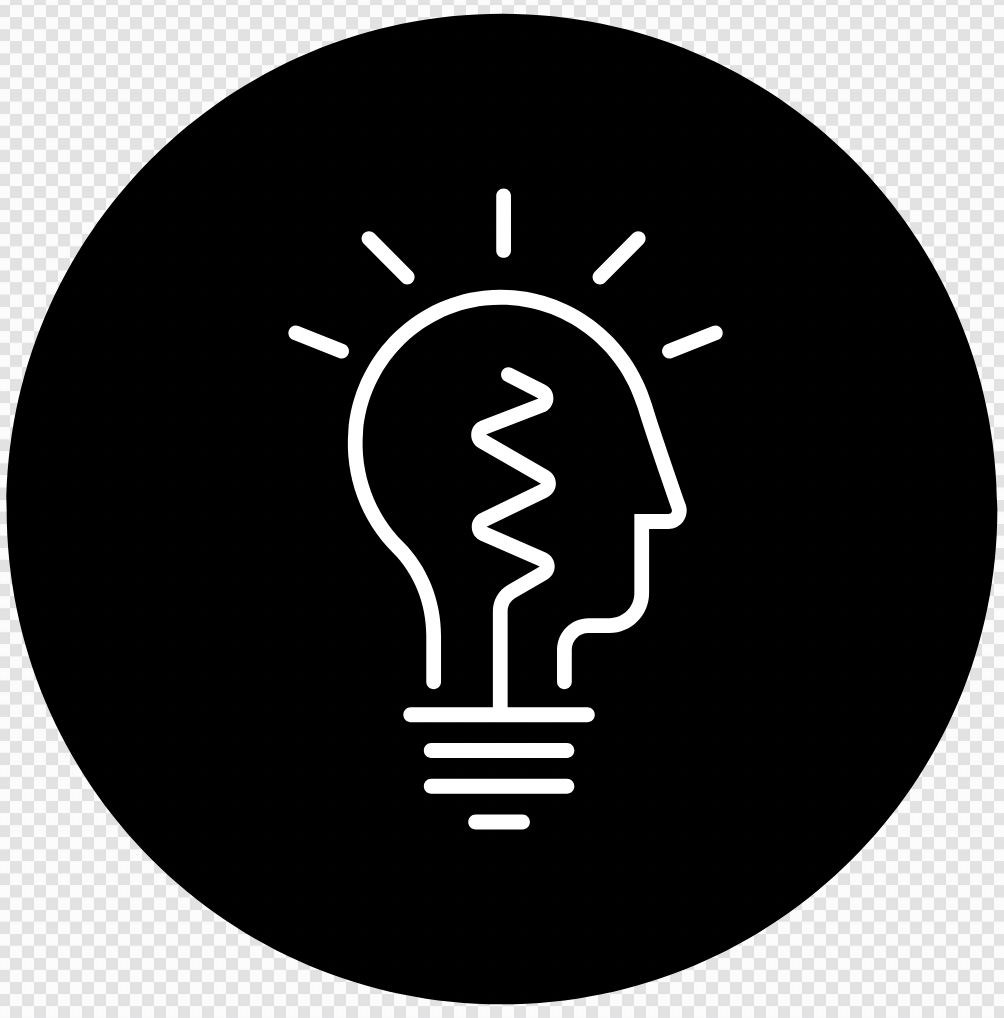 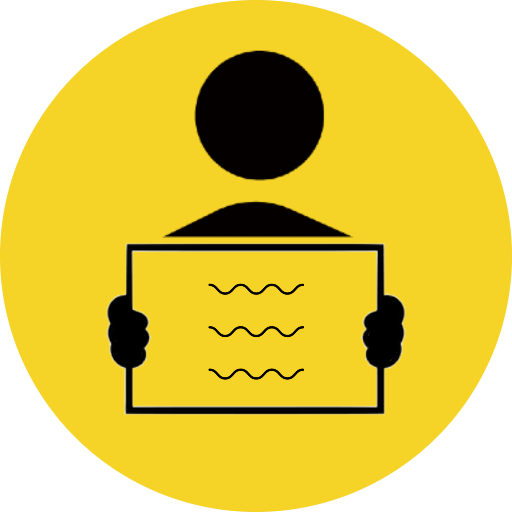 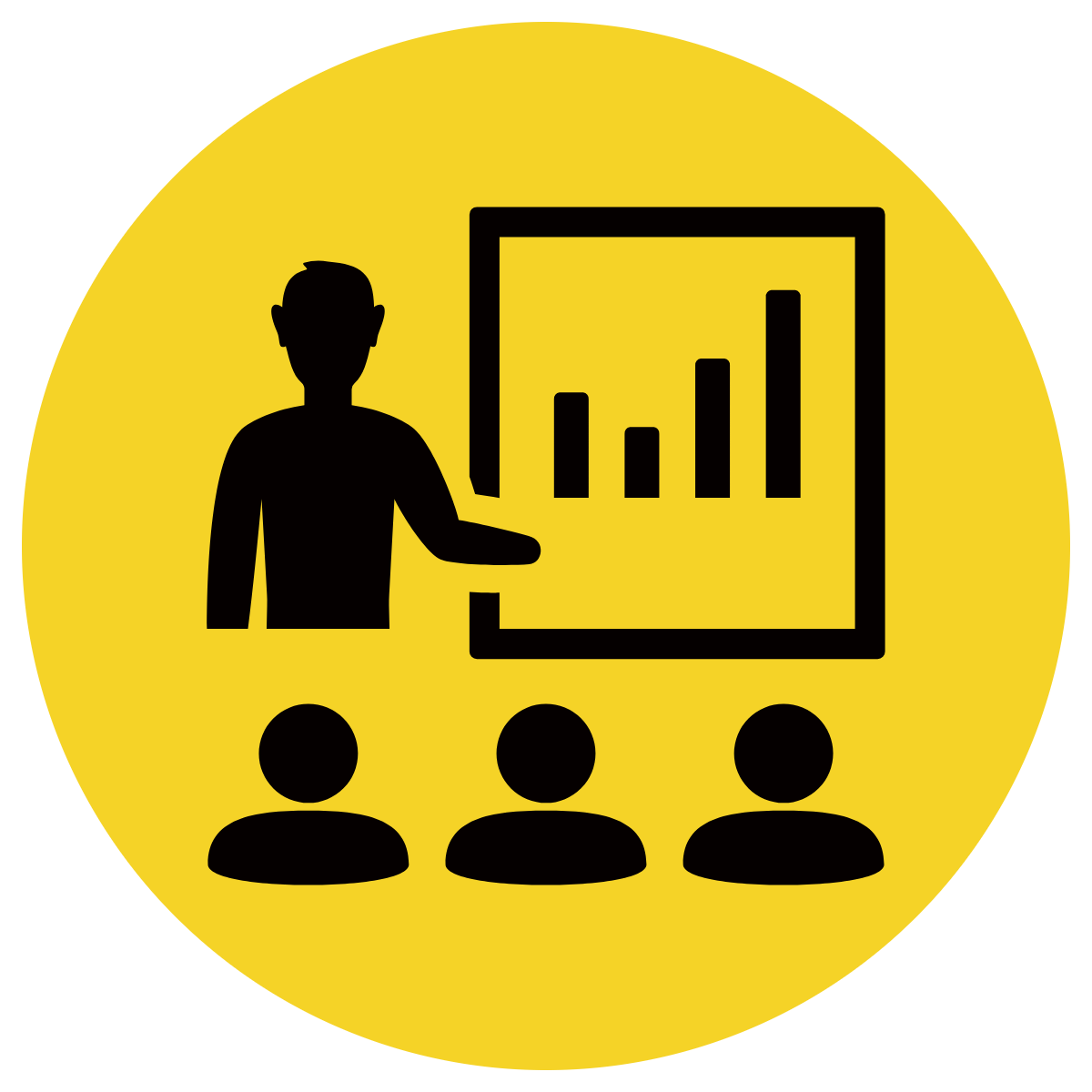 Read sentence starter
Students indicate response
Read full sentence
APK
The author refers to the tiger snake as...
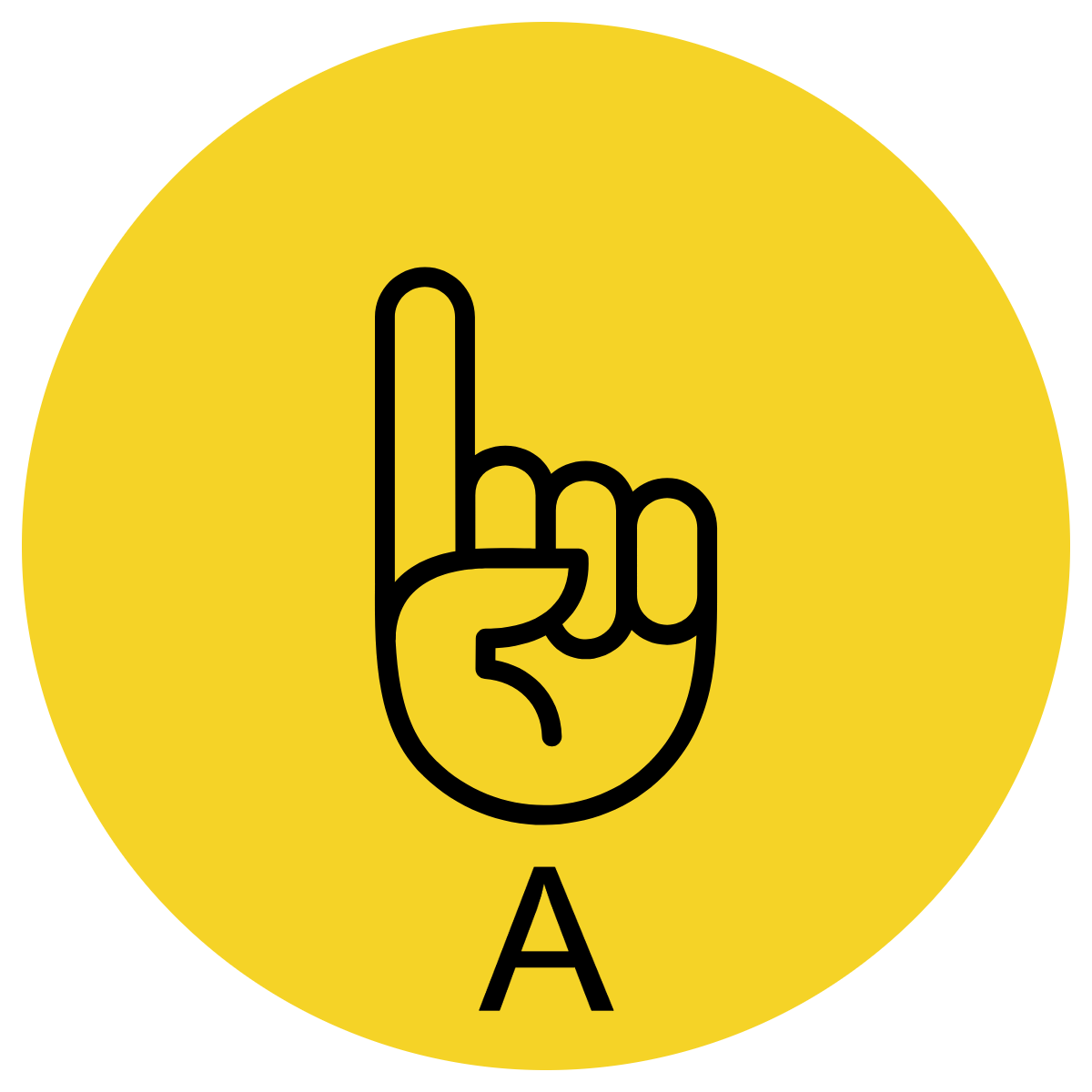 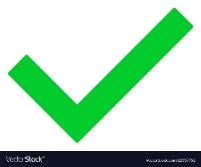 a long narrow fellow who poured himself through the sand and sledge like glass. 

a big piece of timber. 

screwed up and wrinkled as an old boot. 

little bundles of dark down as soft as dusk.
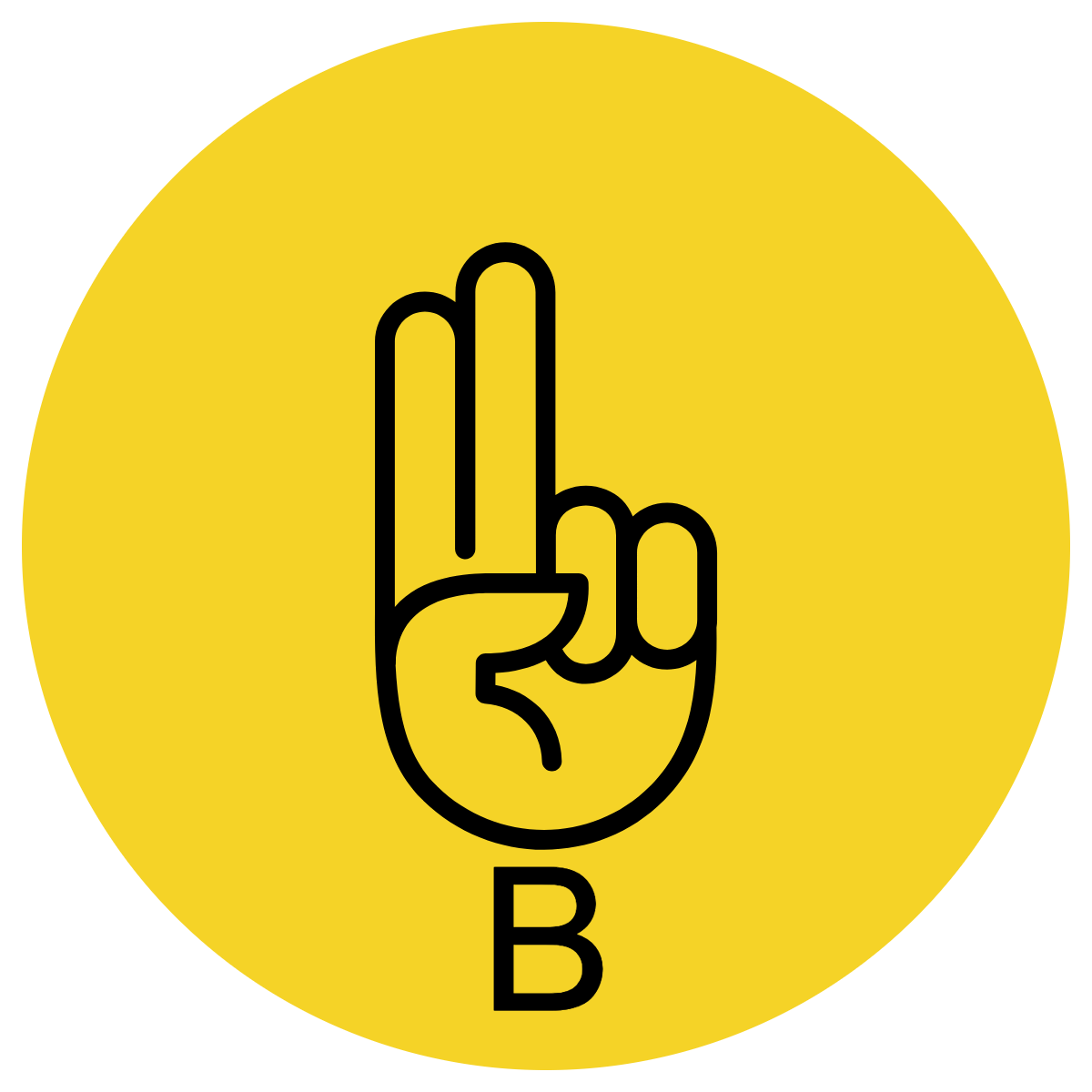 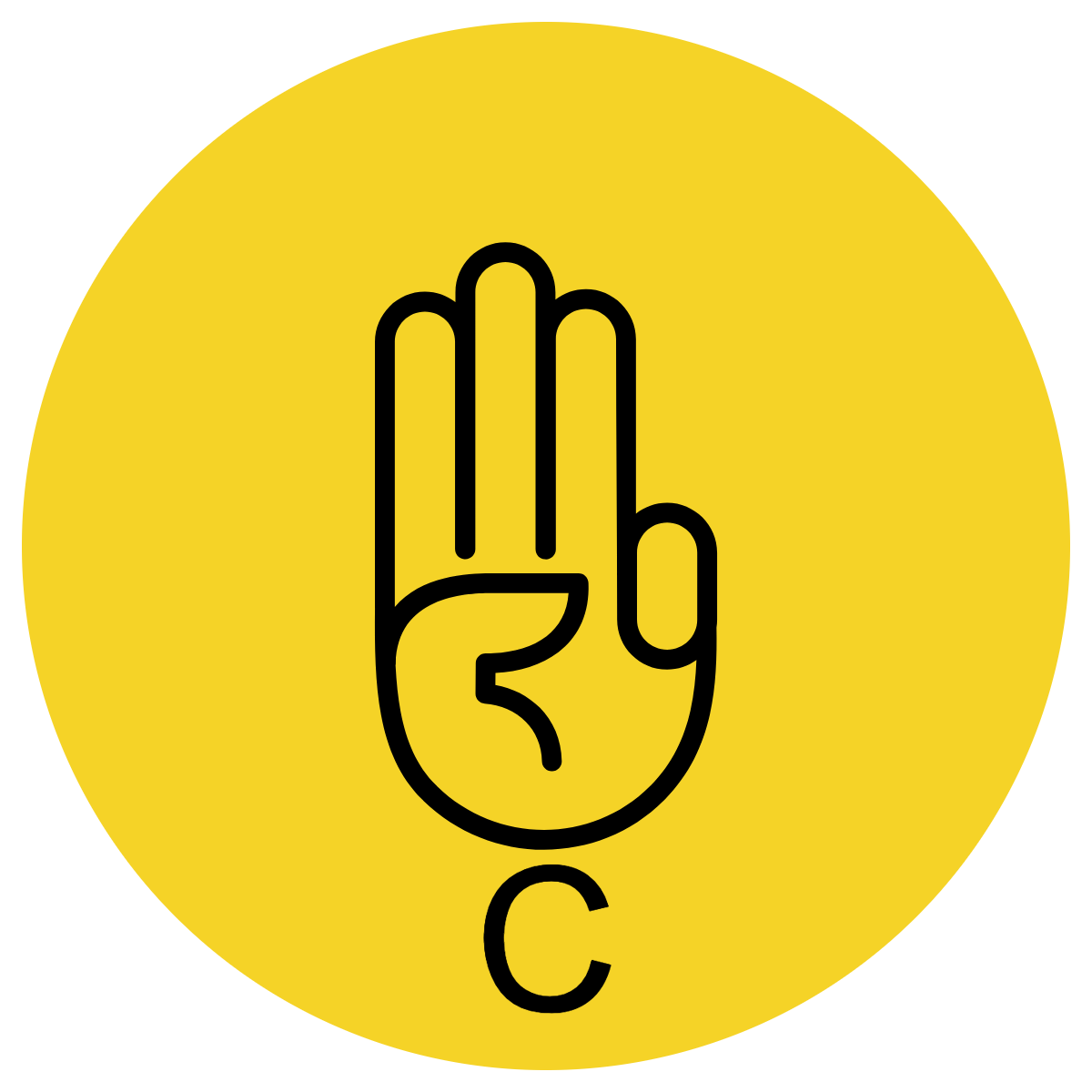 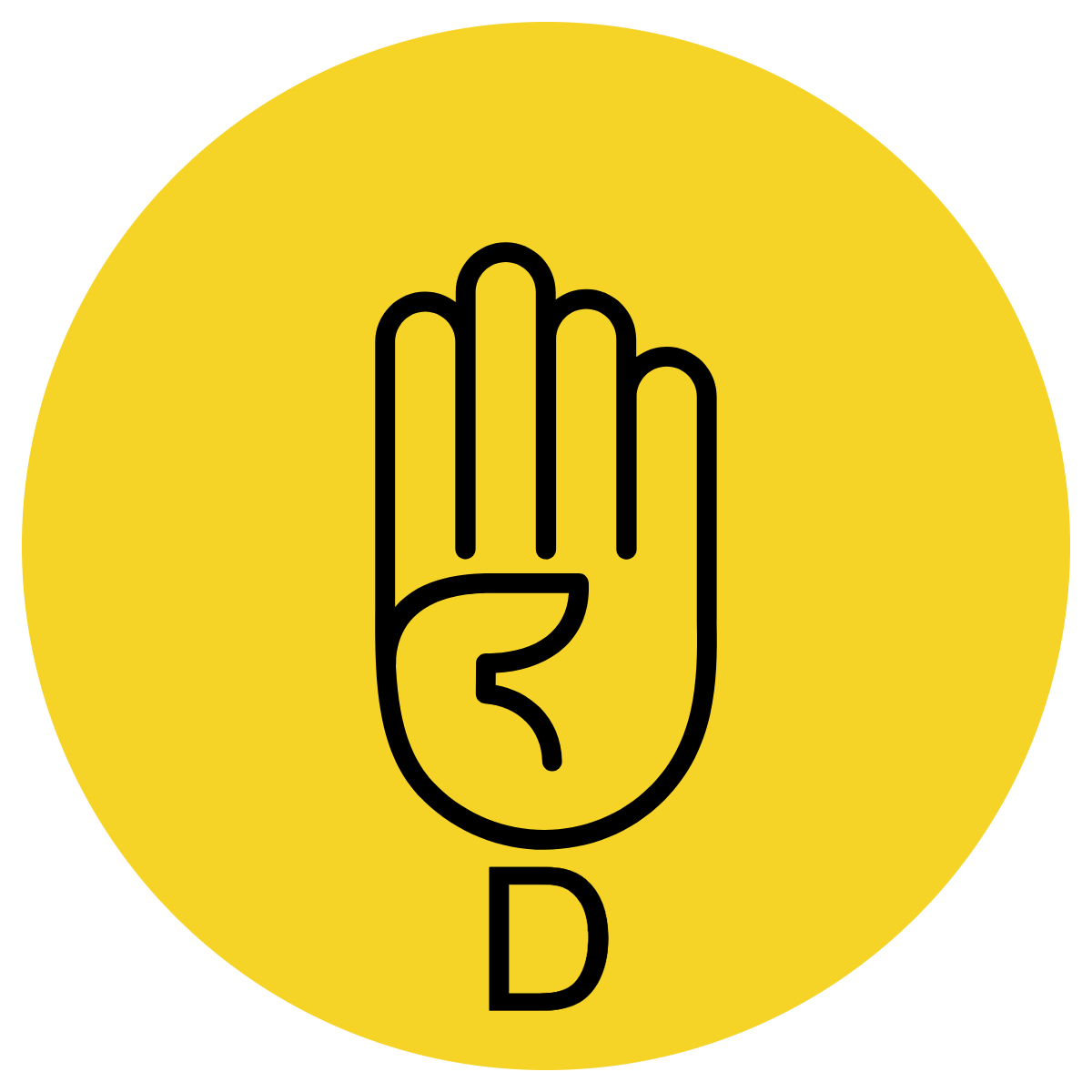 The author refers to the tiger snake as a long narrow fellow who poured himself through the sand and sledge like glass.
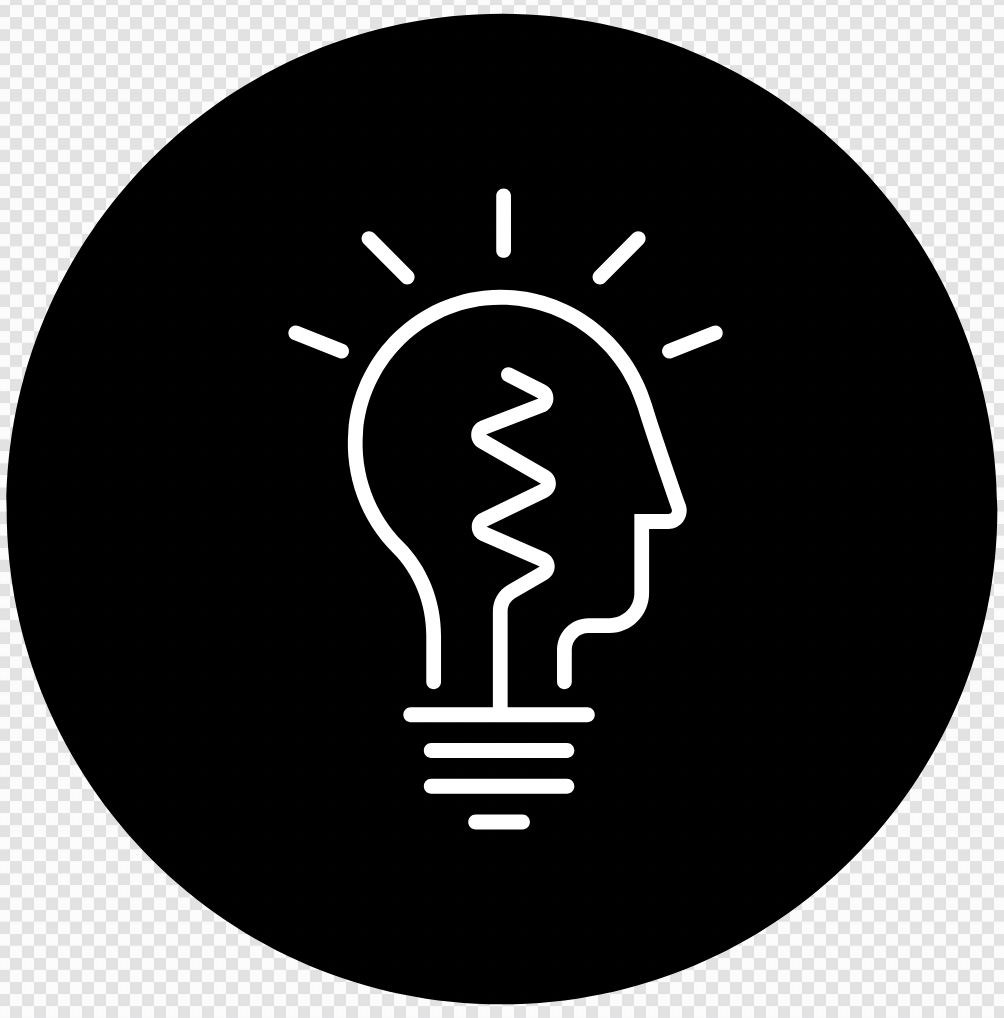 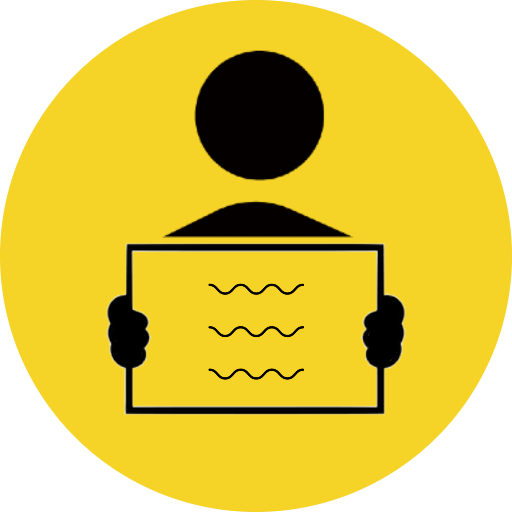 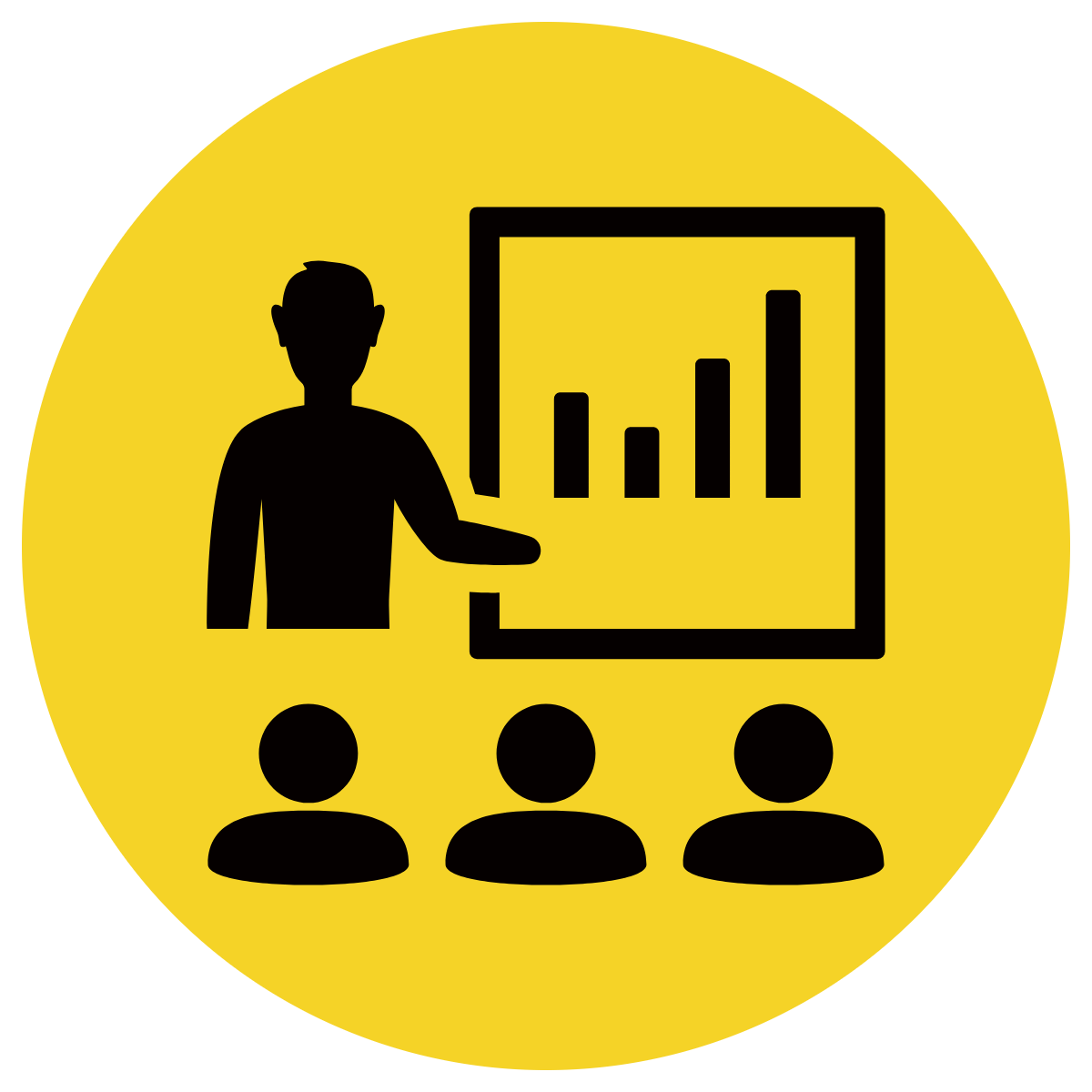 Read sentence starter
Students indicate response
Read full sentence
APK
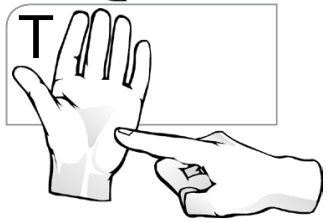 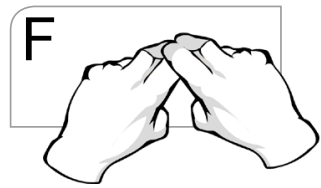 Decide if each statement is true or false
Storm Boy built the Lookout Post. 

A blunder-bass is a type of fish. 

A blunderbass is a type of gun. 

Fingerbone used the blunderbass to kill a fish. 

Hide-Away and Fingerbone made the Lookout Post using a bit of timber they found on the beach.
True	False

True	False

True	False

True	False

True	False
Teacher and students read together.
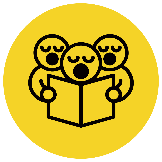 This first 4 slides of this lesson give a quick overview about what personification is as this knowledge is required to achieve the learning objective.
TODAY’S LEARNING OBJECTIVE
I can identify how the author uses personification to bring inanimate objects to life.
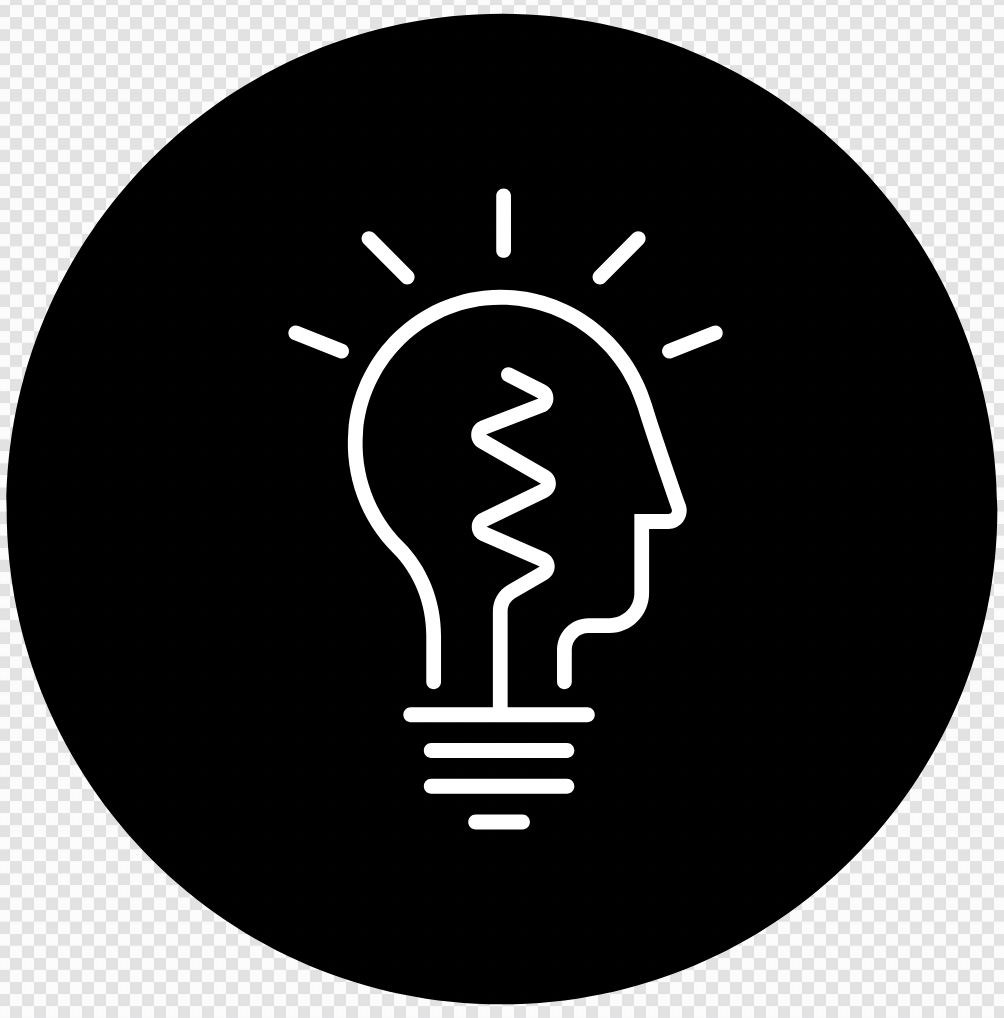 For this lesson, we will be reading the last part of Chapter 1
From page 12: ‘Sometimes, in the hollows behind the sandhills where the wind had been scooping and sifting...
To page 17: ‘Sometimes he wished he’s been born an ibis or a pelican’ (end of chapter)
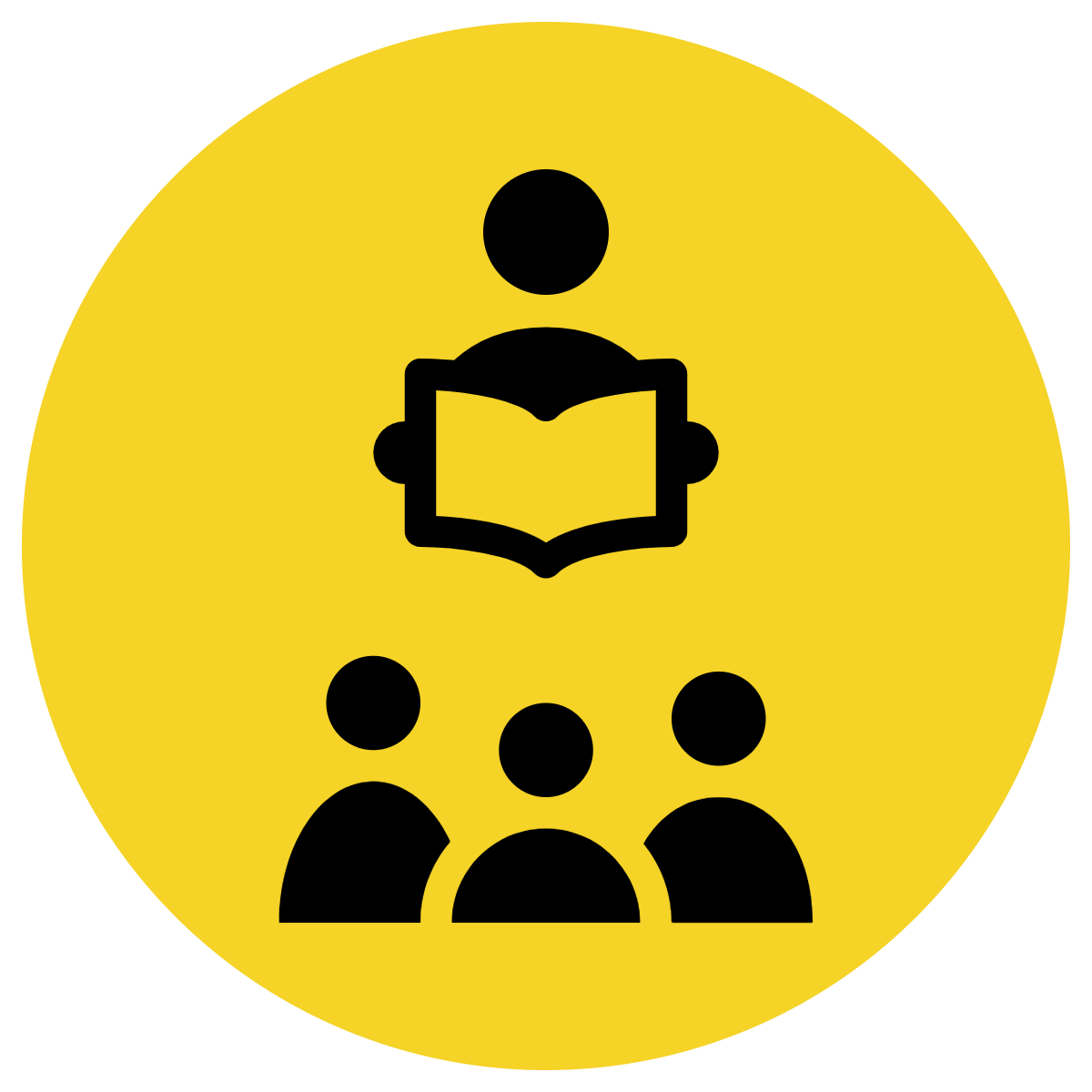 Track with me
Vocabulary
Read with me
Choral Reversal
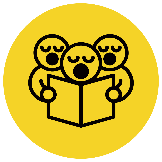 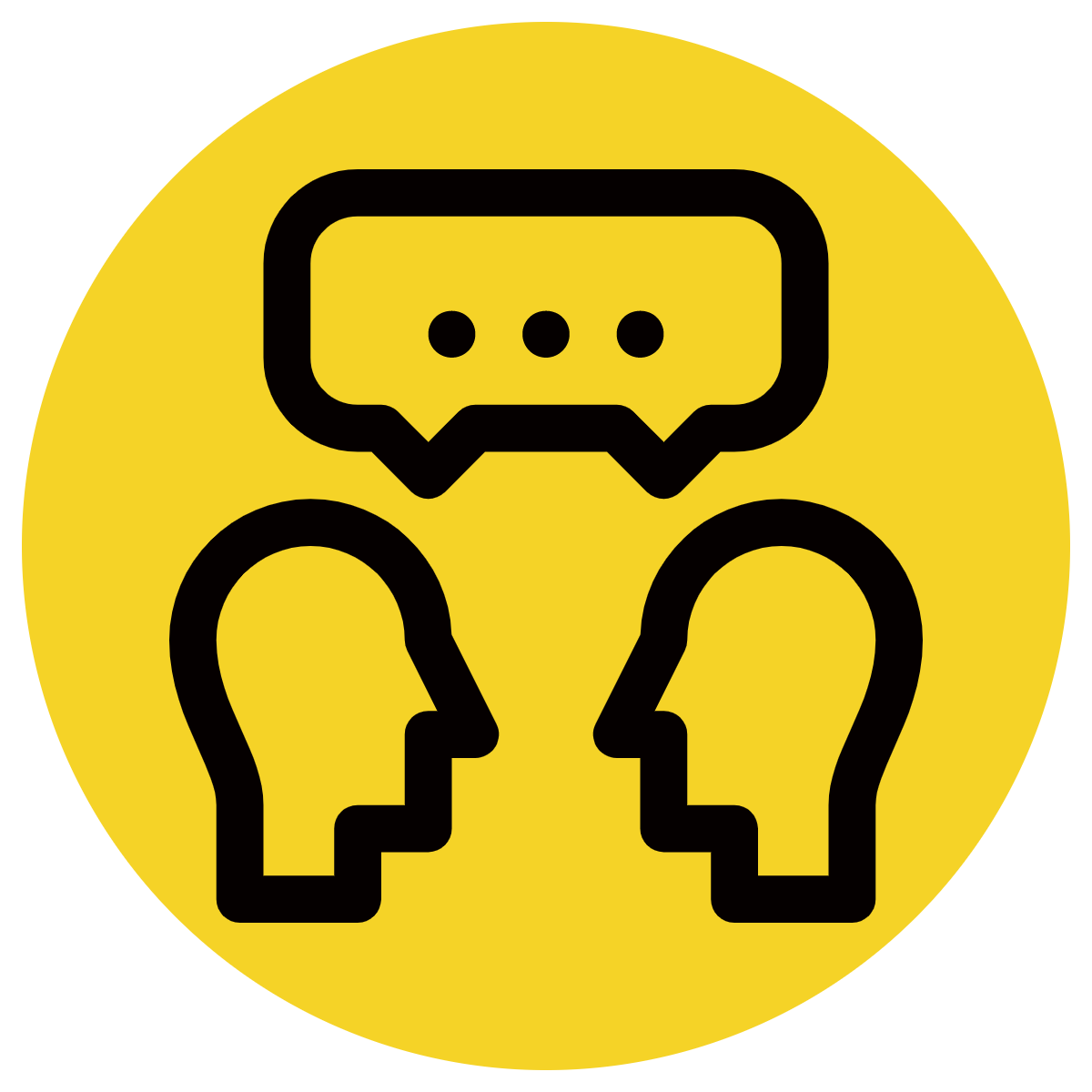 Read to your partner
Personification is…
giving a human-like quality to an object or animal.
Adapted from ‘Figurative Language SLI_Sharing Version’ created by Tenacious Kat. 
Freely available on the Reading Science in School Facebook page
Why is this an example/not an example of personification? How do you know?
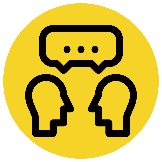 Vocabulary
is/is not an example of personification because  	         .
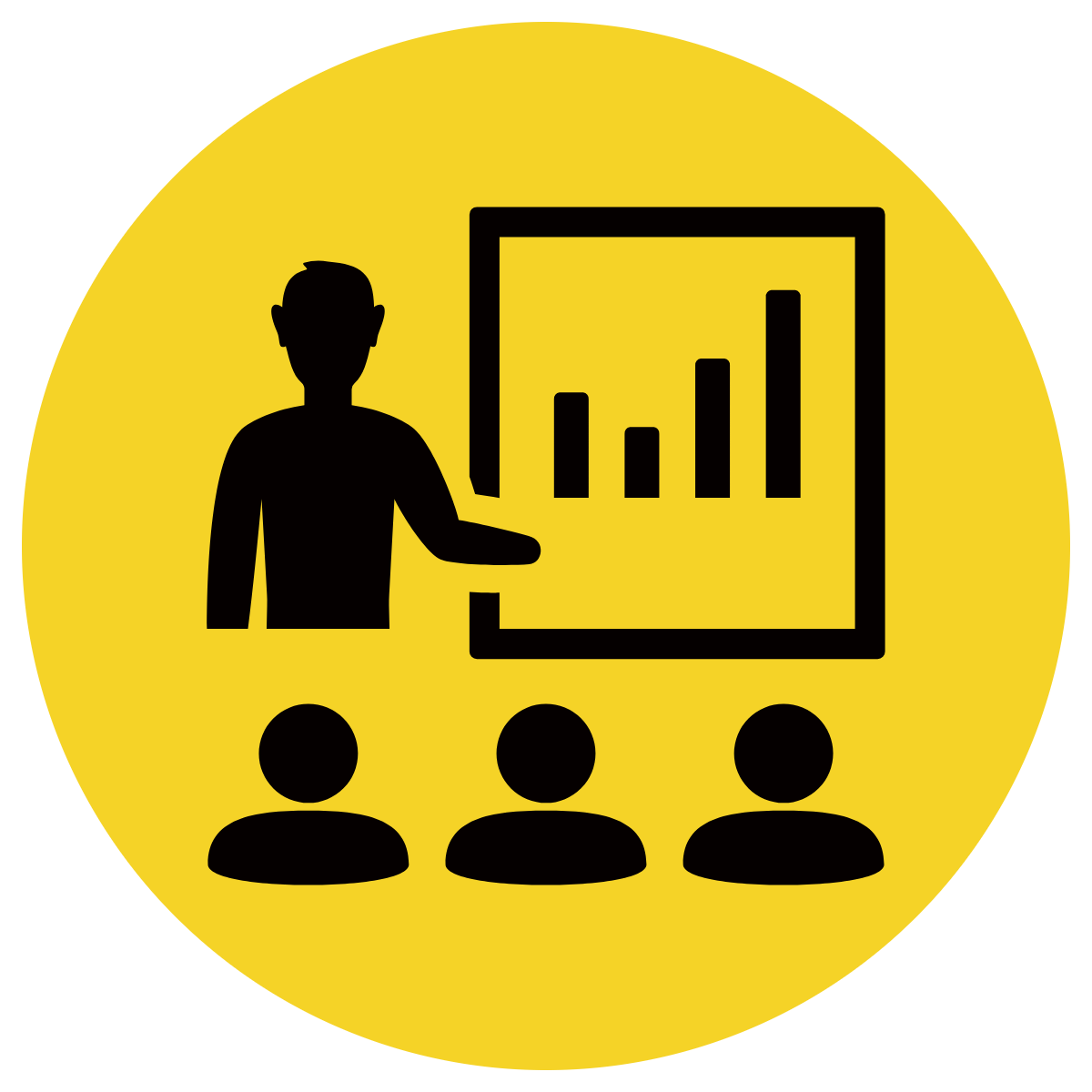 Insert image
Insert image
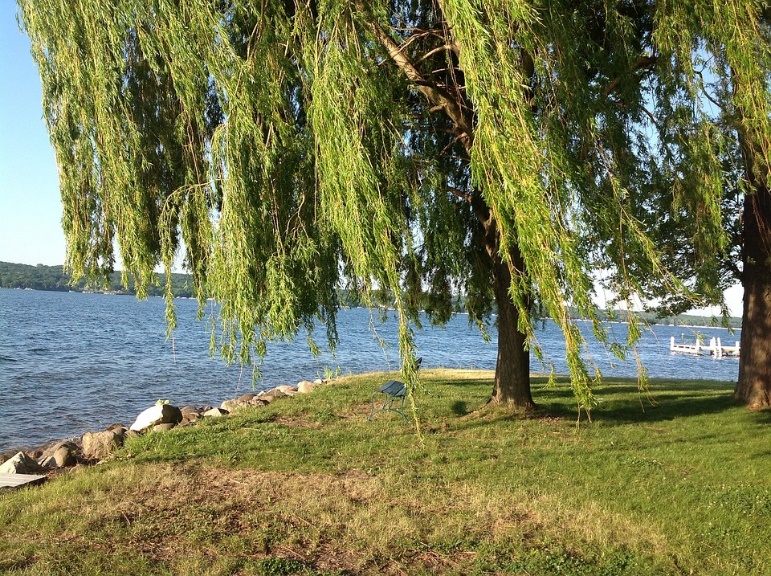 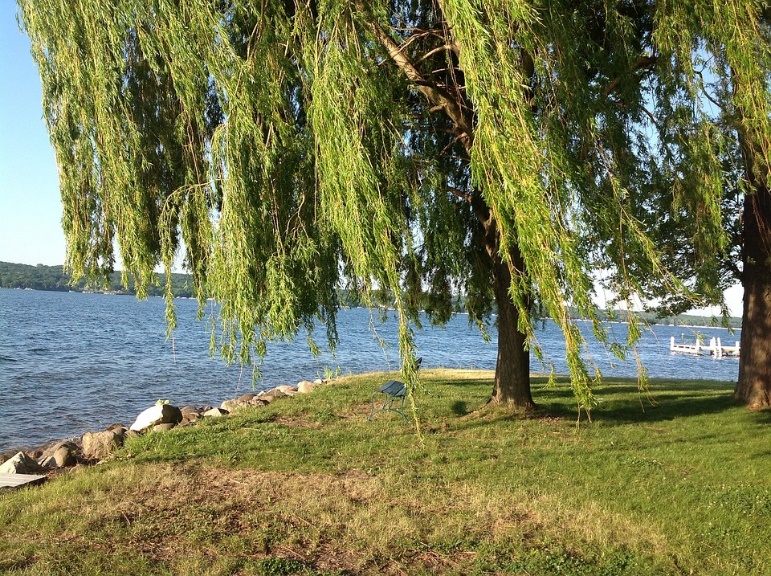 The trees sighed in unison
The trees swayed in the wind
not personification
(literal)
personification
(figurative)
Adapted from ‘Figurative Language SLI_Sharing Version’ created by Tenacious Kat. Freely available on the Reading Science in School Facebook page
[Speaker Notes: I do
*Replace happy with vocab word]
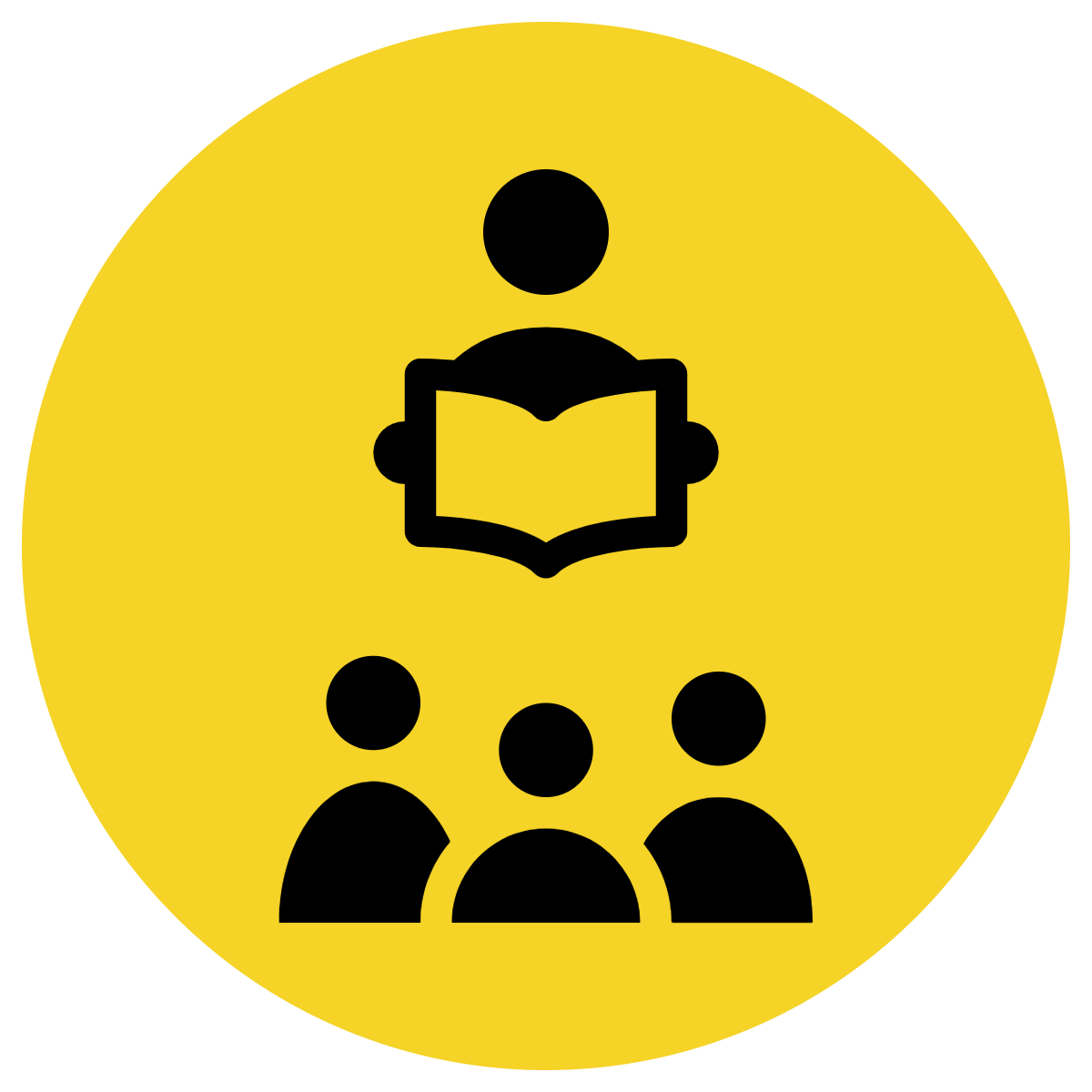 Track with me
Vocabulary
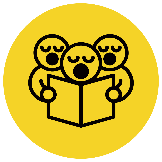 Read with me
sentences:
The cereal swam circles in the milk.
The story jumped off the page.
My computer yelled at me when I pressed the wrong key.
Adapted from ‘Figurative Language SLI_Sharing Version’ created by Tenacious Kat. 
Freely available on the Reading Science in School Facebook page
[Speaker Notes: Senior
*vocab word in red]
Why is this an example/not an example of personification? How do you know?
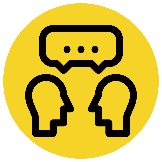 Vocabulary
is/is not an example of personification because  	          .
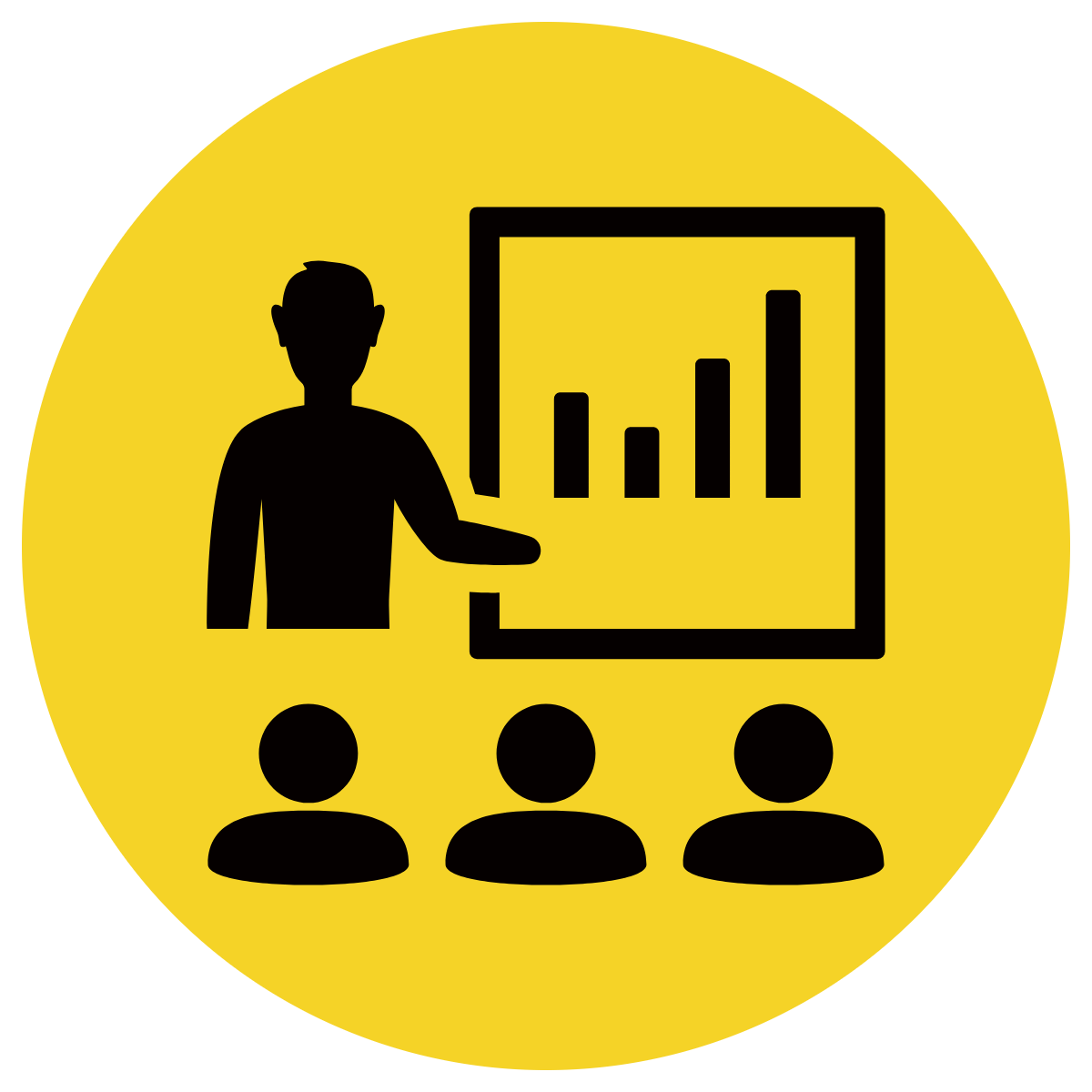 The camera loves her.
The headlights shone brightly.
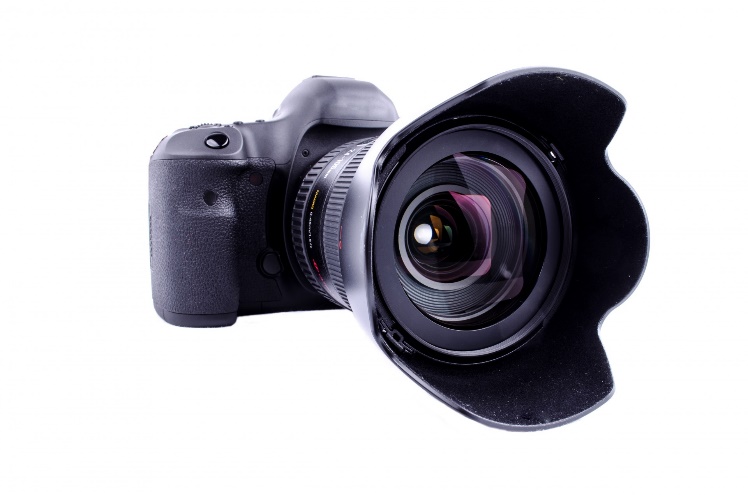 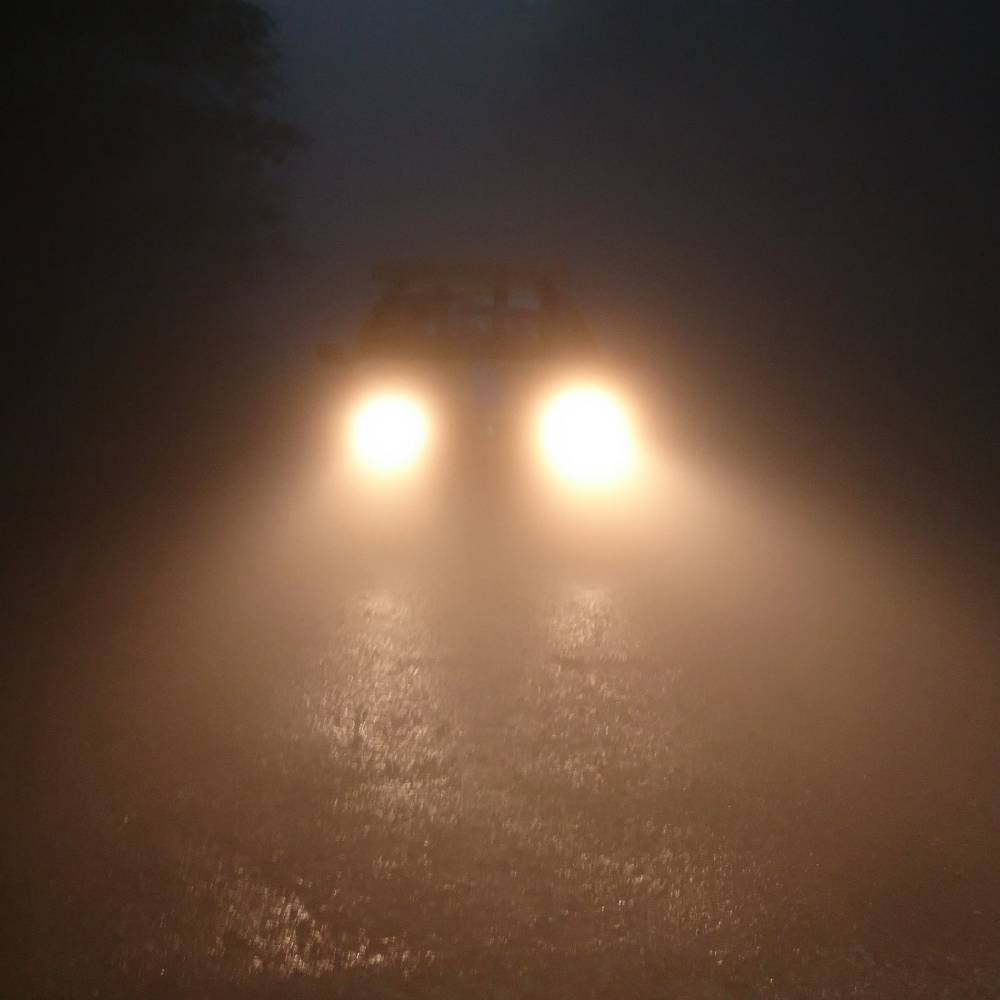 B
A
The flowers begged for water.
The headlights winked.
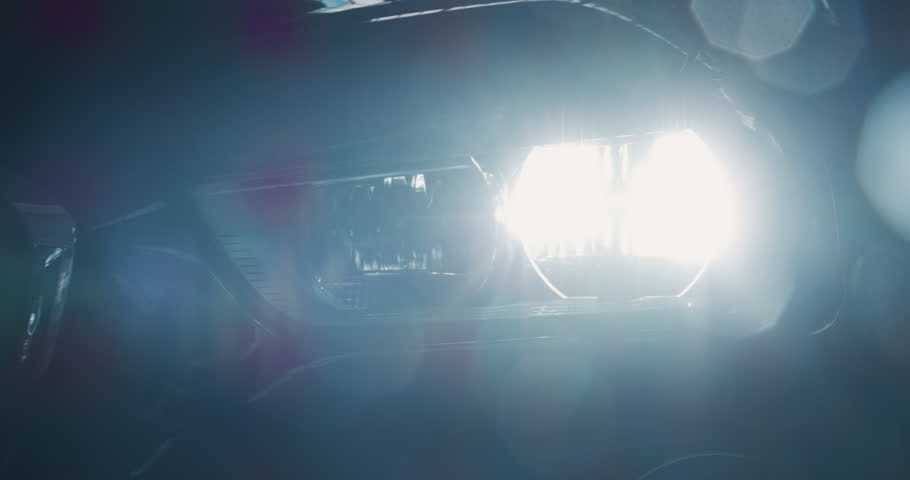 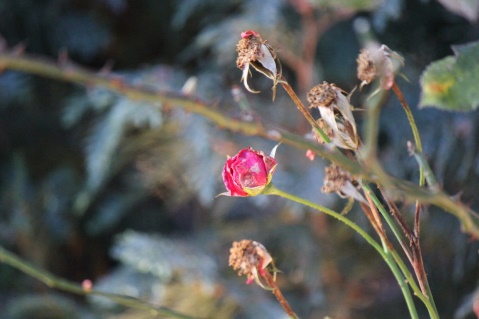 D
C
Adapted from ‘Figurative Language SLI_Sharing Version’ created by Tenacious Kat. Freely available on the Reading Science in School Facebook page
[Speaker Notes: Senior You do
*Replace happy with vocab word]
Teacher and students read together.
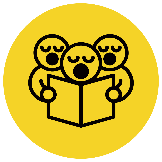 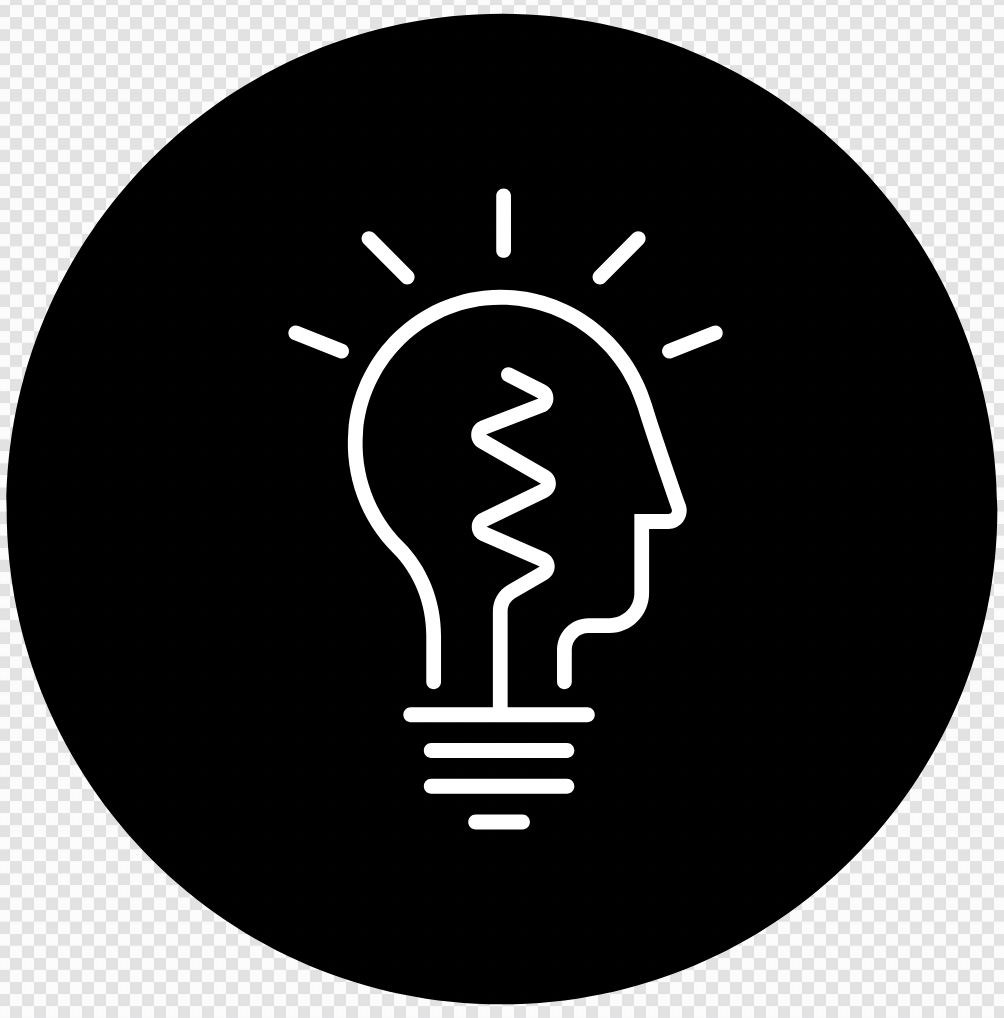 Read Vocabulary
Read Passage
Discuss and Read Question
Page 12
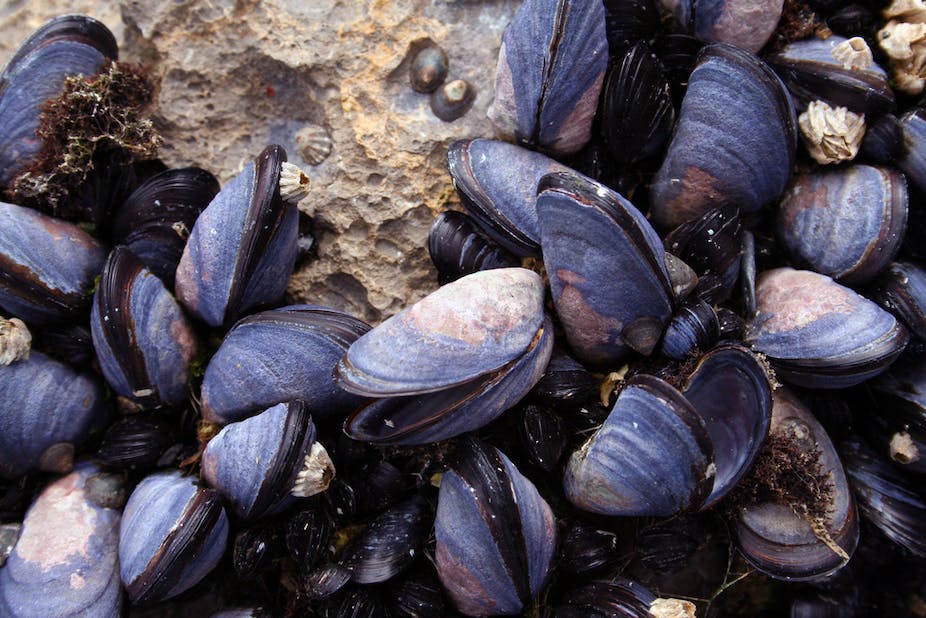 ‘the wind had been scooping and sifting’ is an example of personification. What is being personified and how?
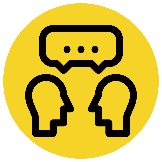 Vocabulary 
hollow (noun) a hole or depression in something
ancient (adjective) belonging to the very distant past; extremely old
whorls (noun) a pattern of spirals or circles.
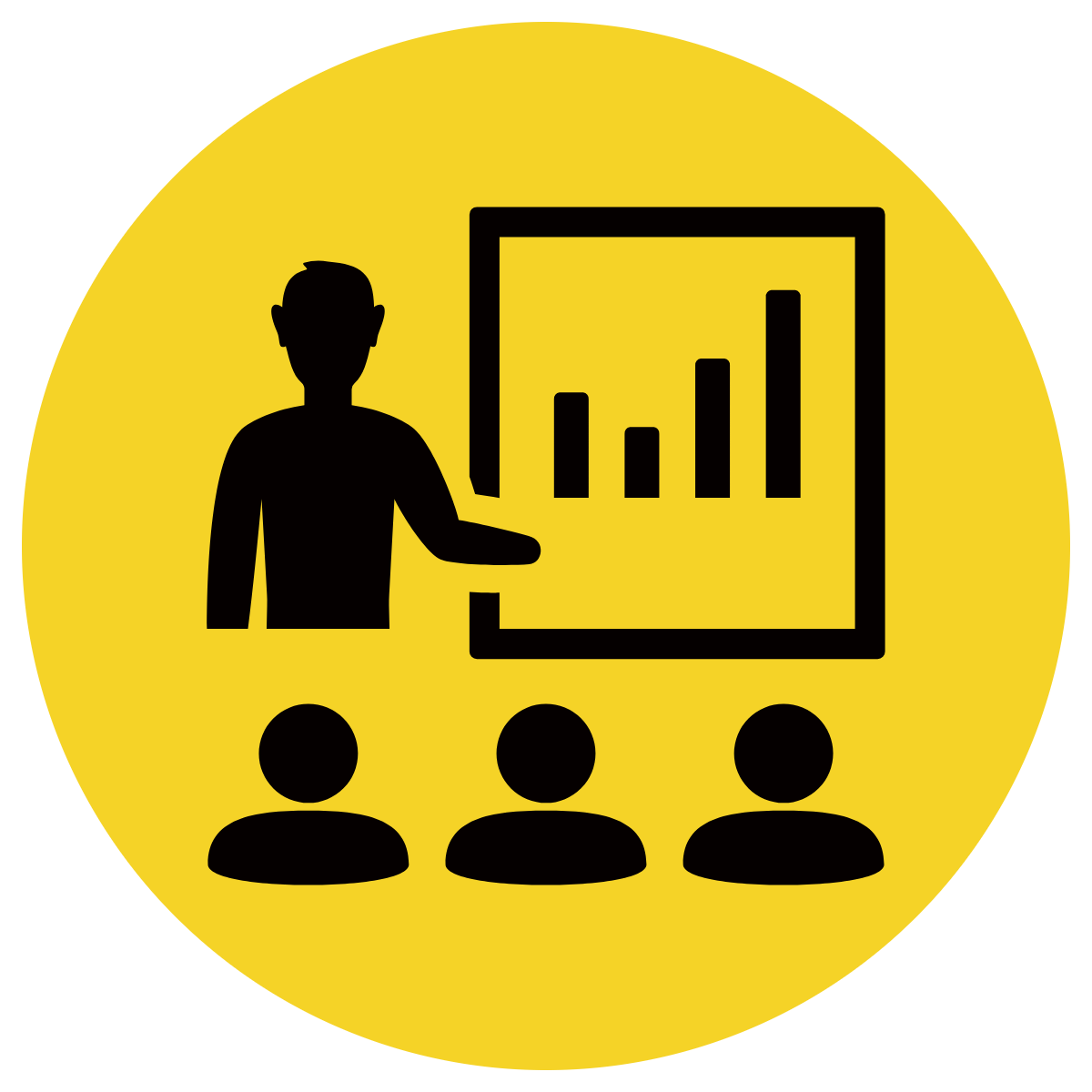 _______ is being personified. It is being personified by _____________.
The wind is being personified. It is being personified by making it sound like the wind is scooping and sifting the sand, rather than just blowing it.
Mussels
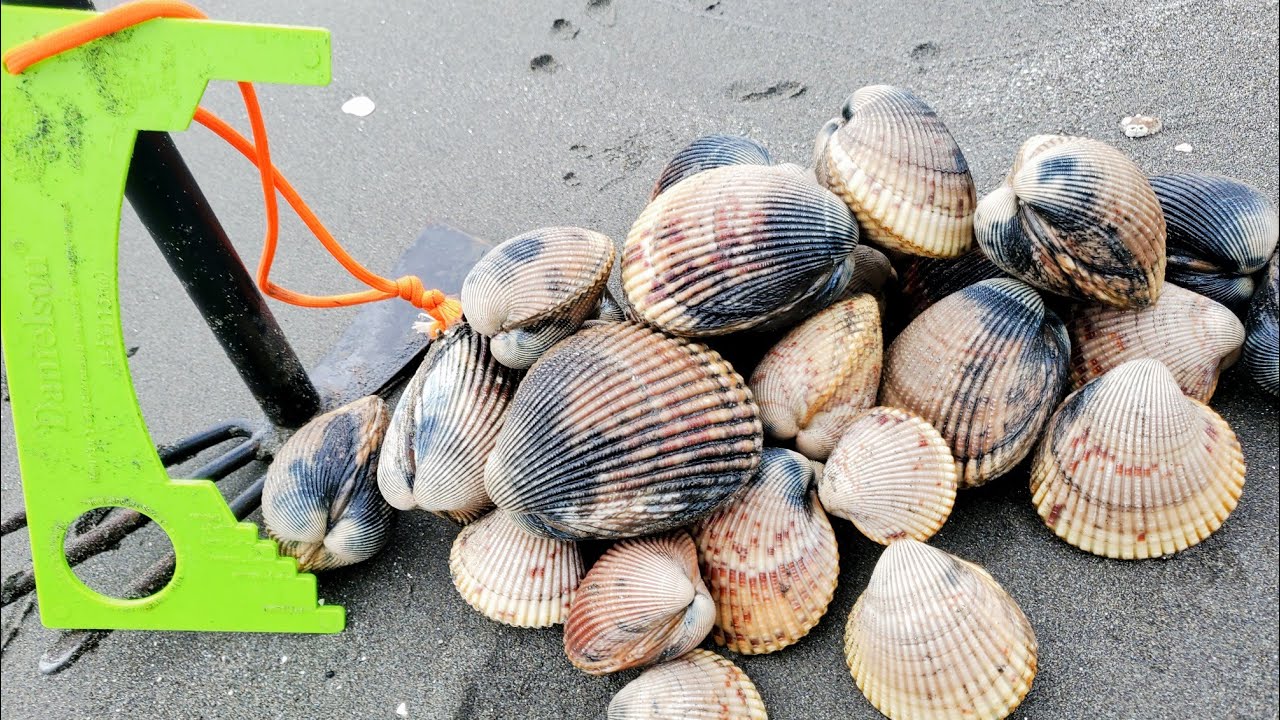 Answers will vary for the second part of this question
Note: this is an old book. It is no longer appropriate to refer to Aboriginal Peoples as aborigines.
Cockles
Teacher and students read together.
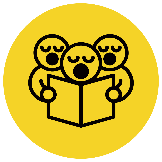 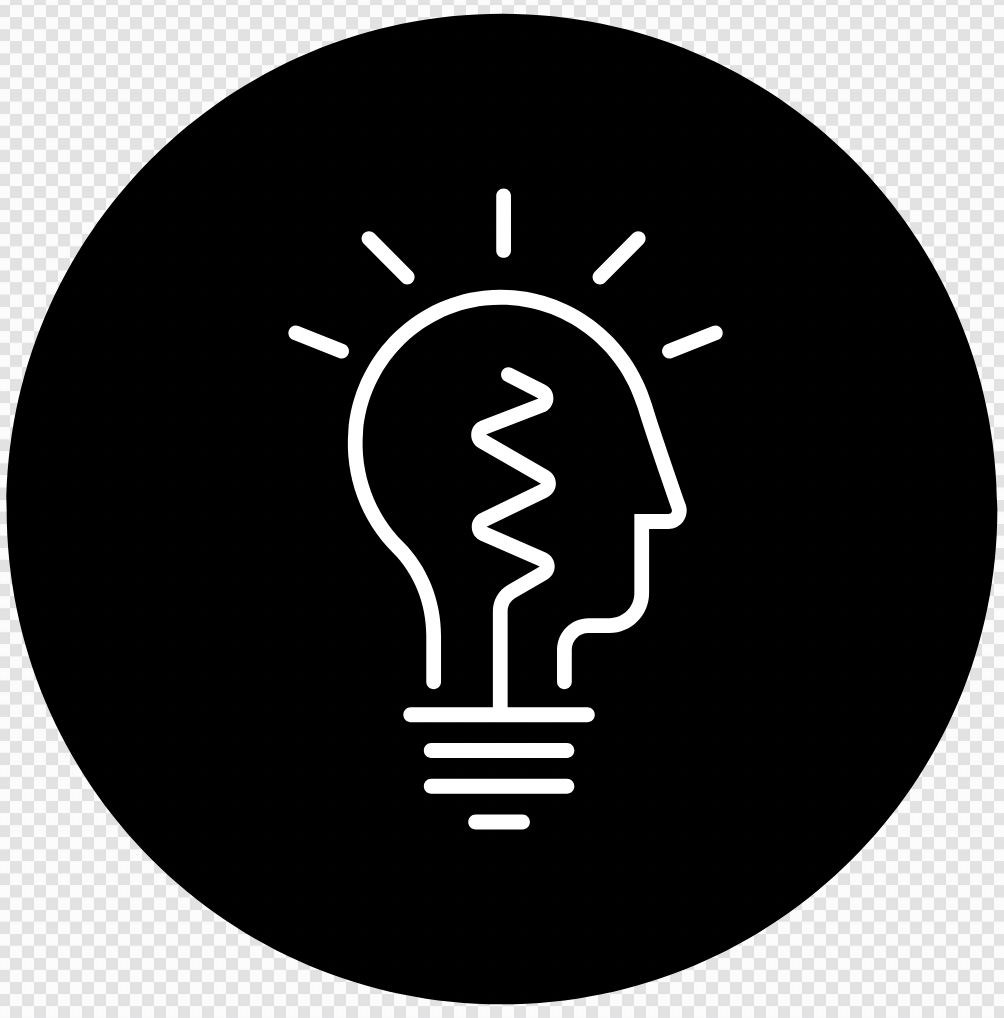 Read Vocabulary
Read Passage
Discuss and Read Question
Page 13
Why would Storm Boy want to sell cockles to the fishermen and tourists?
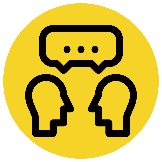 Vocabulary 
piccaninnies (noun) small Aboriginal children (old language, not appropriate for today)
gazing (verb) staring at with intent
roused (verb) woken, caused to stop sleeping
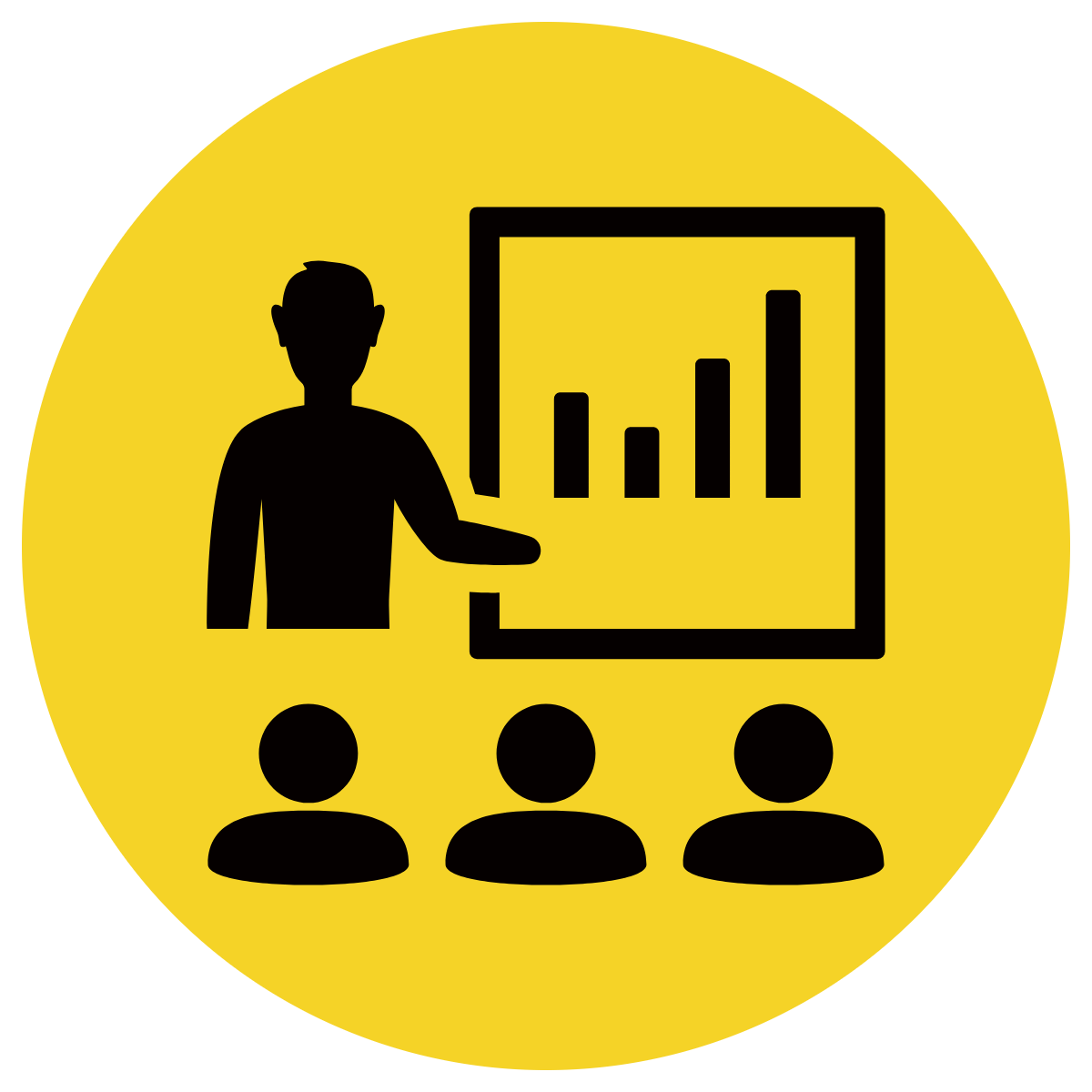 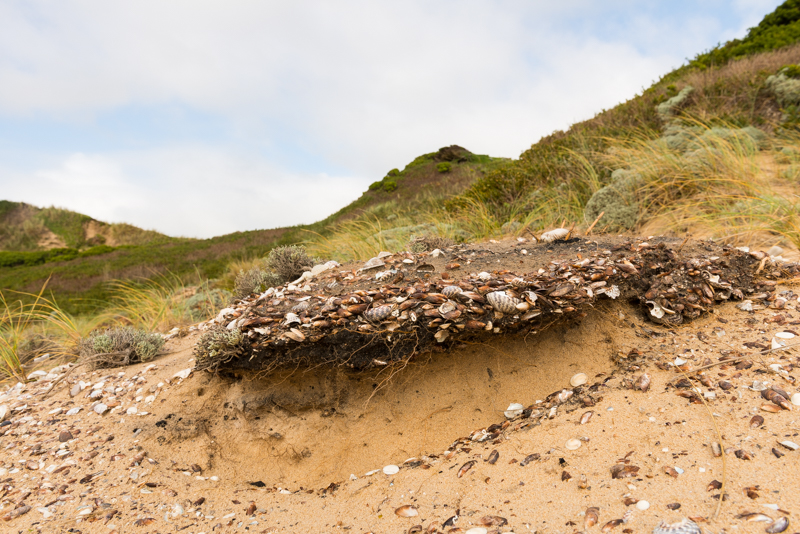 Storm Boy would want to sell cockles to the fisherman and tourists because 	 .
Storm Boy would want to sell cockles to the fisherman and tourists because it would give them money to buy other supplies.
Aboriginal shell middens are distinct concentrations of shell. They contain evidence of past Aboriginal hunting, gathering and food processing.

These middens consist primarily of concentrations of discarded shell and bone, botanical remains, ash and charcoal.
Teacher and students read together.
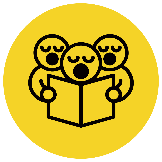 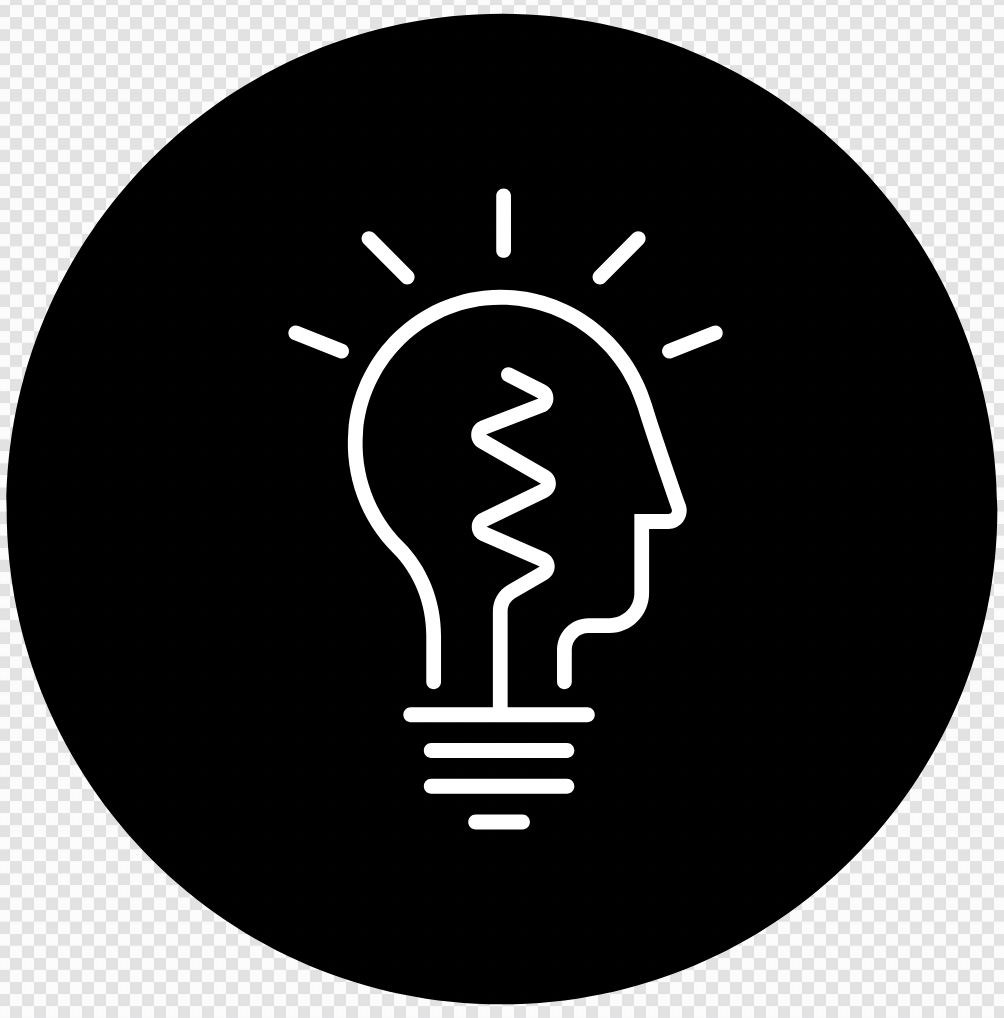 Read Vocabulary
Read Passage
Discuss and Read Question
Page 14
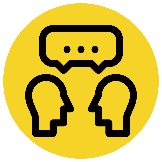 2. There are lots of specific shells named in this chapter. Why do you think the author chose to include this detail and not just write ‘lots of shells’.
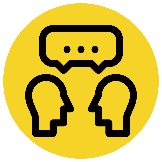 1. What is a ‘big blow’ and why do you think this?
Vocabulary 
backward wash (noun) the wave going back out to sea.
bristling (adjective) short, stiff and spiky
frail (adjective) weak or delicate
porcelain (noun) hard, but delicate and shiny ceramic material
A big blow is ______. I think this because _________.
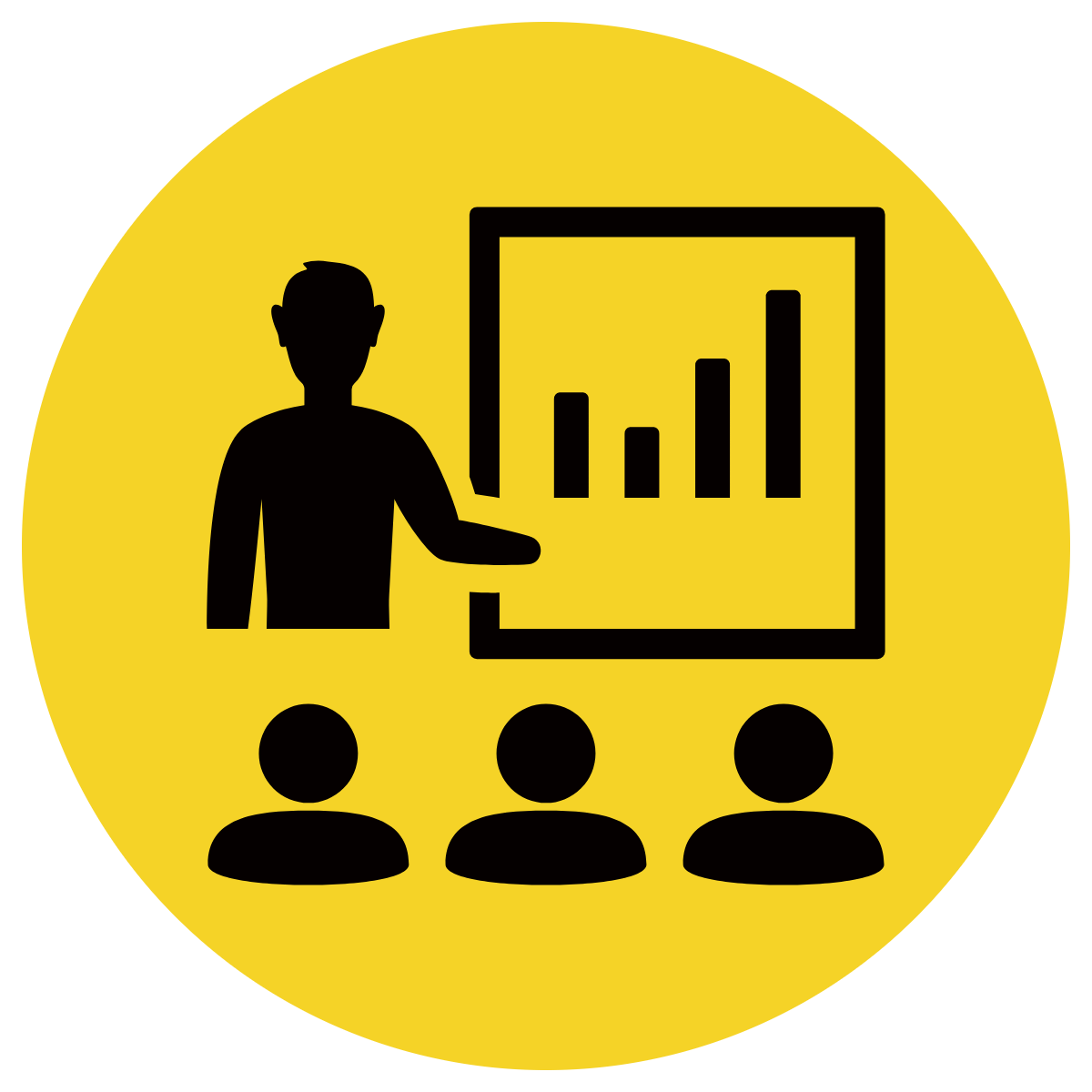 A big blow is a big storm. I know this because the author talks about lots of things being washed up on the beach which would happen after a big storm.
I think the author chose to include this detail because	 .
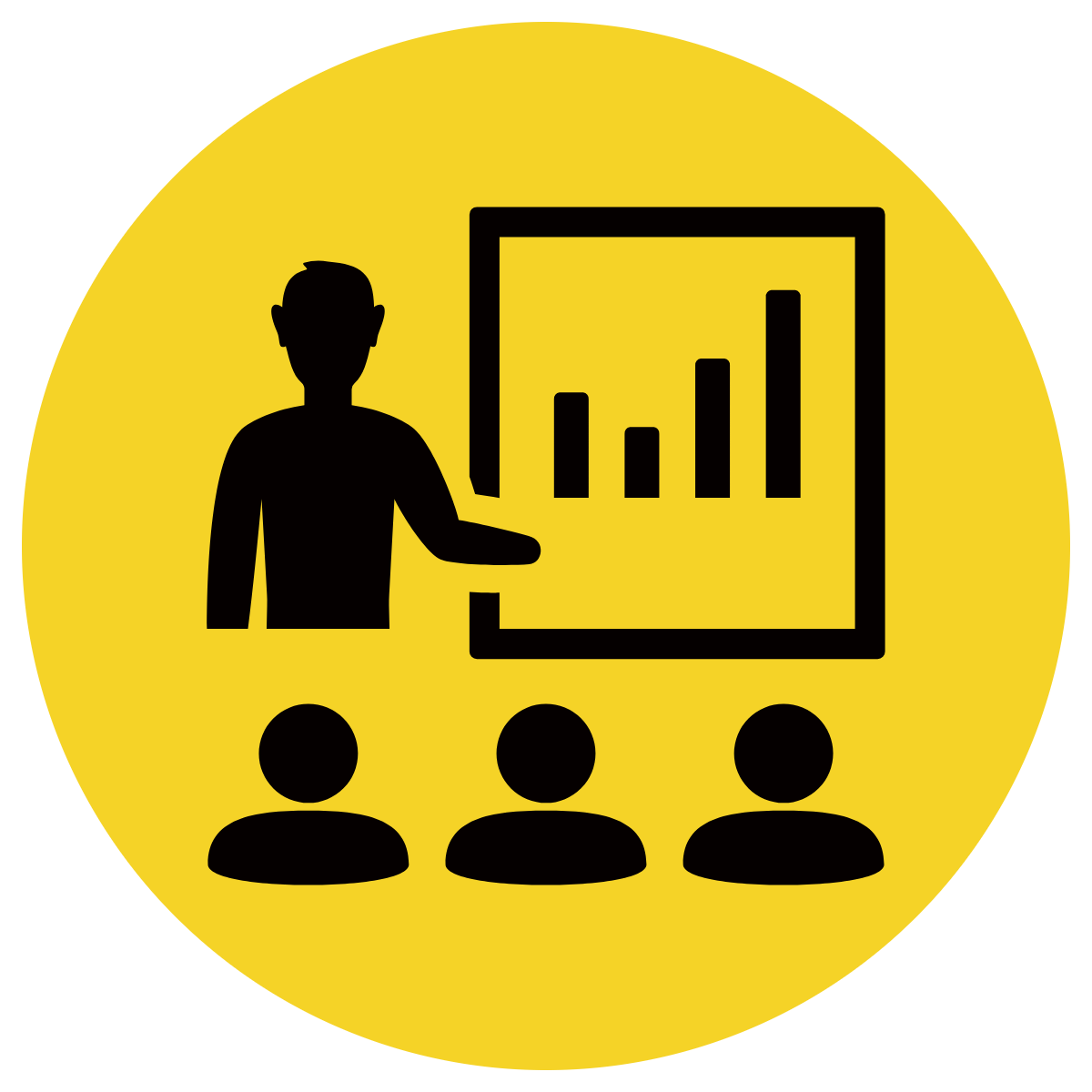 Answers to the second part of this questions will vary.
I think the author chose to include this detail because it shows how much Storm Boy knows about the land and how familiar he is with everything there.
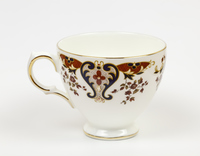 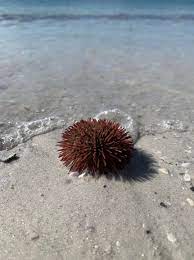 Example of porcelain
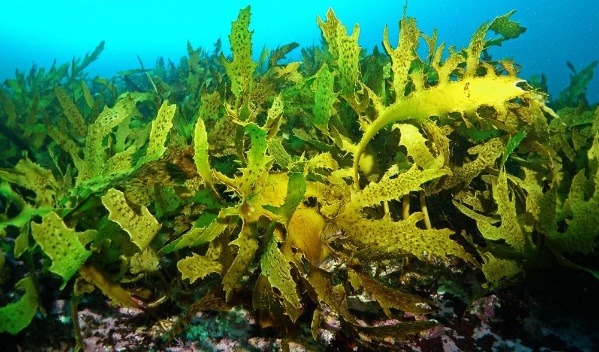 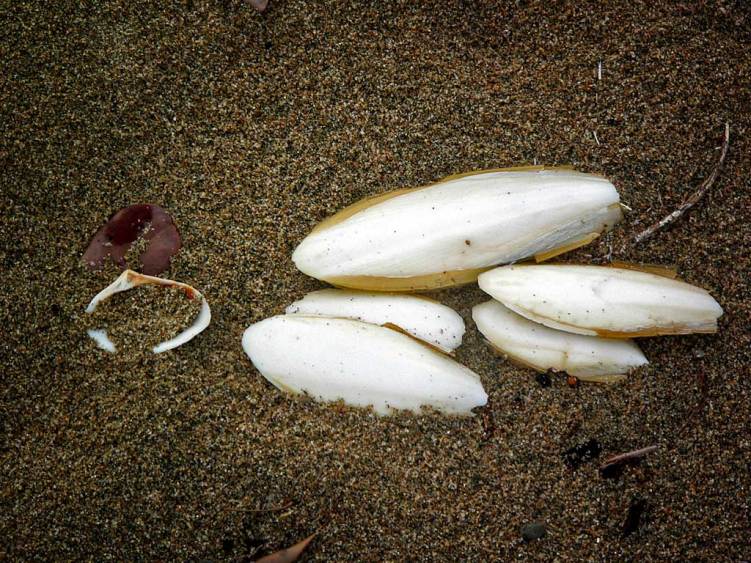 dried cuttlefish
kelp
Answers will vary
sea urchin
There is a picture in the middle of the book with the caption from this page: 
‘Storm Boy liked best of all to wander along the beach after what Hide-Away called a Big Blow. For then all kinds of treasure had been thrown up by the wind and the wild waves.
Teacher and students read together.
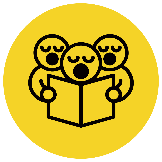 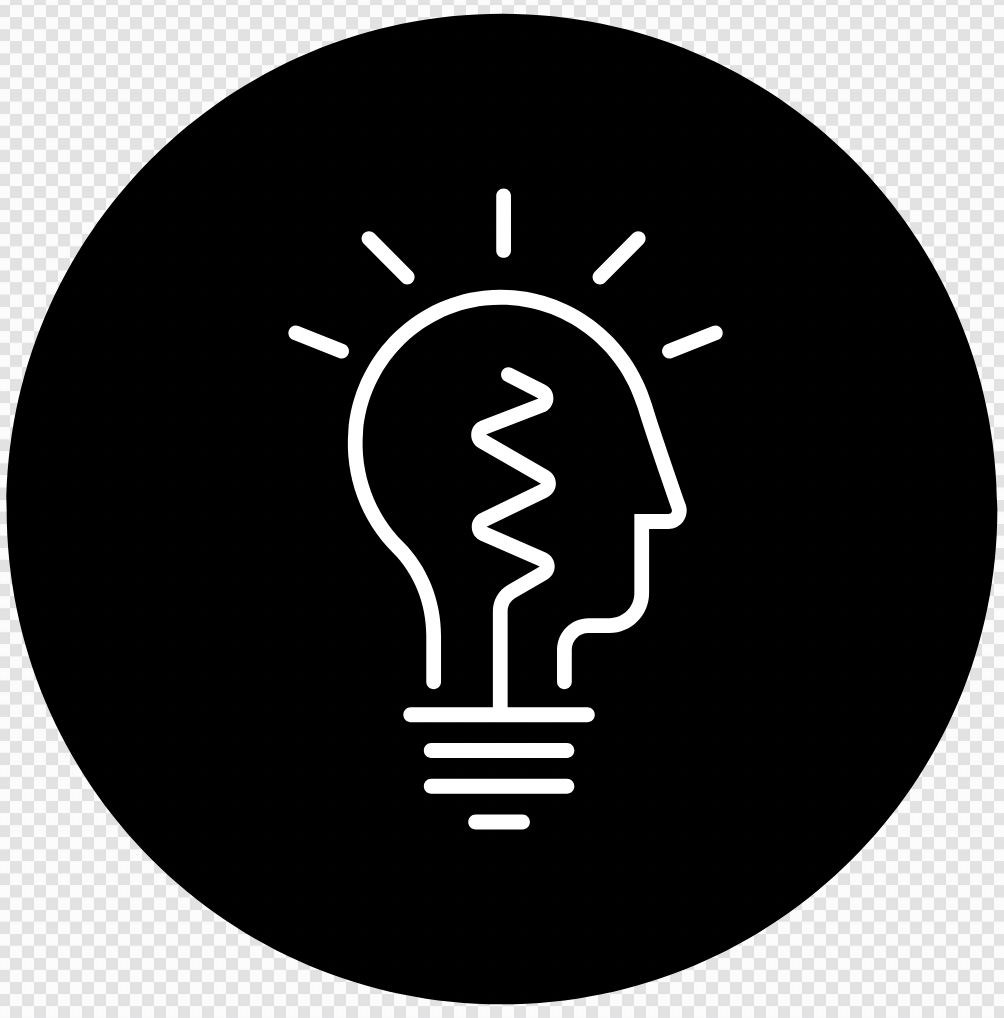 Read Vocabulary
Read Passage
Discuss and Read Question
Page 15
3. Why do you think the author choose to describe this wind this way?
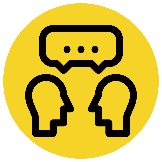 ‘But when the winter wind came sweeping up from Antarctica with ice on its tongue, licking and smoothing his cheeks into cold flat pebbles...’
What is being personified in this sentence?
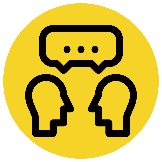 Vocabulary 
puckered (verb) gather into wrinkles or folds
scuff (verb) scrape or brush against the surface of something
supple (adjective) flexible; bend and move easily
battered (adjective) damaged by being old and used often
snug (adjective) comfortable, warm and cosy.
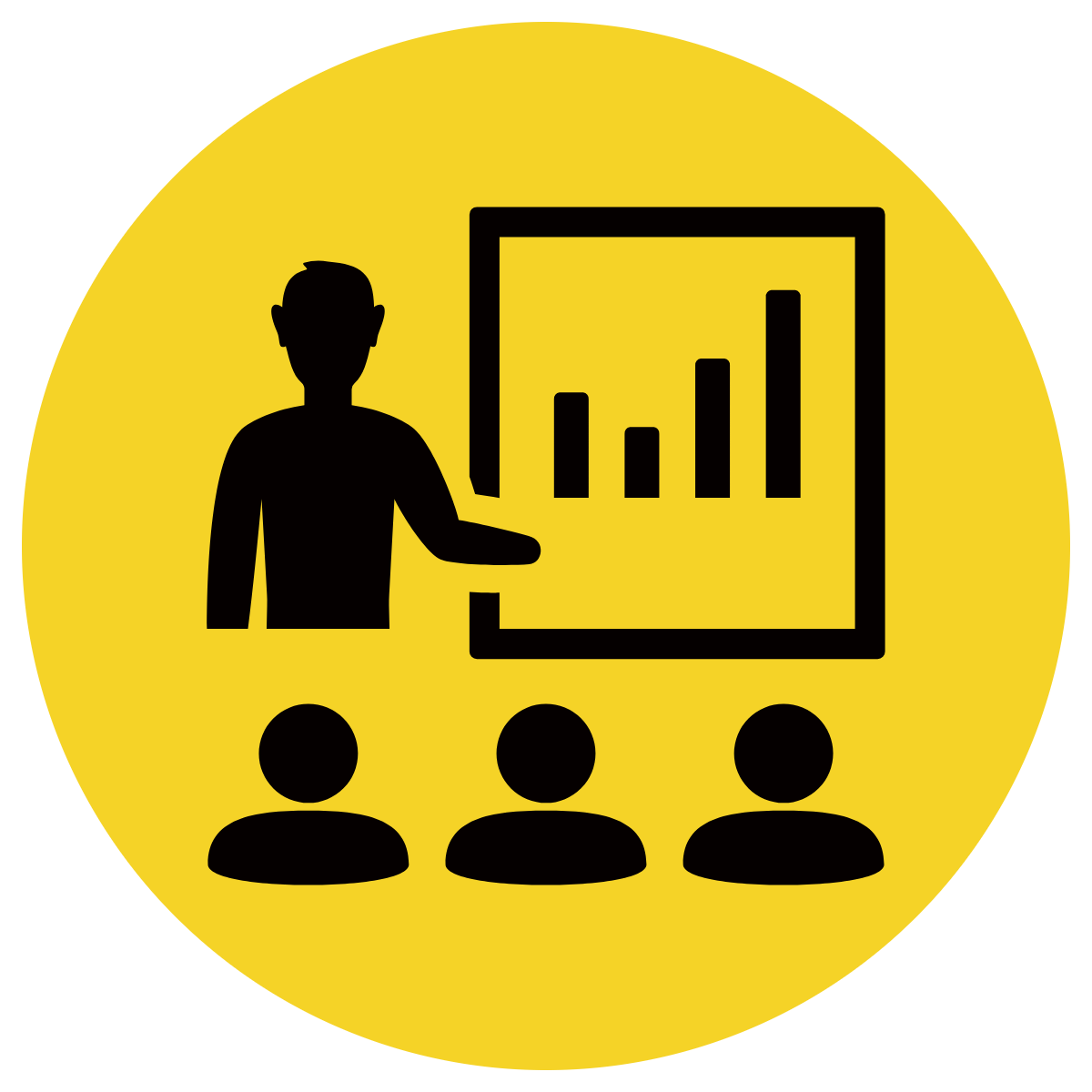 I think the author chose to describe the wind this way because ________ .
The _______ is being personified in this sentence.
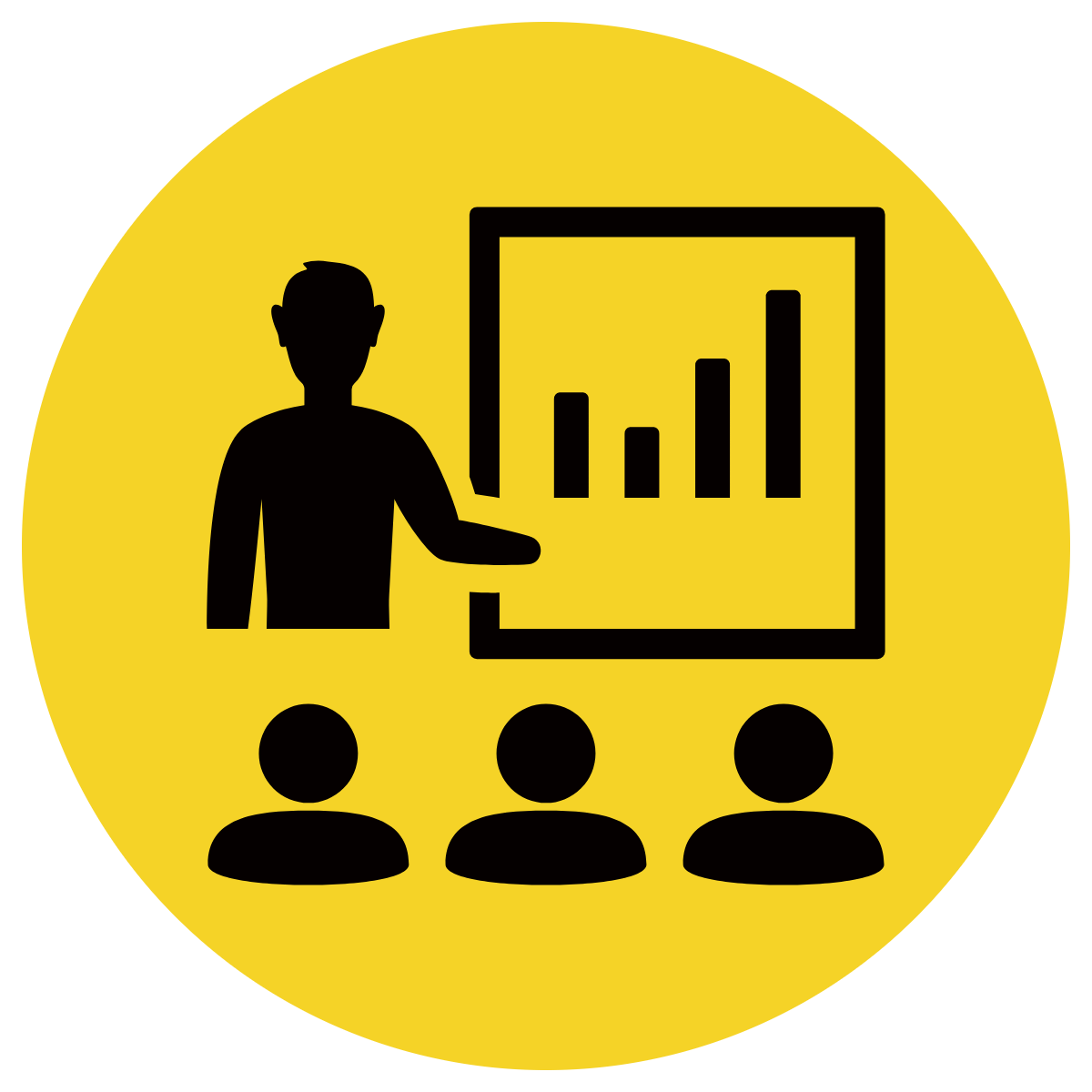 The winter wind is being personified in this sentence.
I think the author chose to describe the wind this way because it makes the wind sound like it is alive and adds more detail to the story.
2. How is the wind ‘made human’ in this sentence?
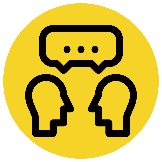 The wind is ‘made human’ in this sentence by ________.
Answers will vary
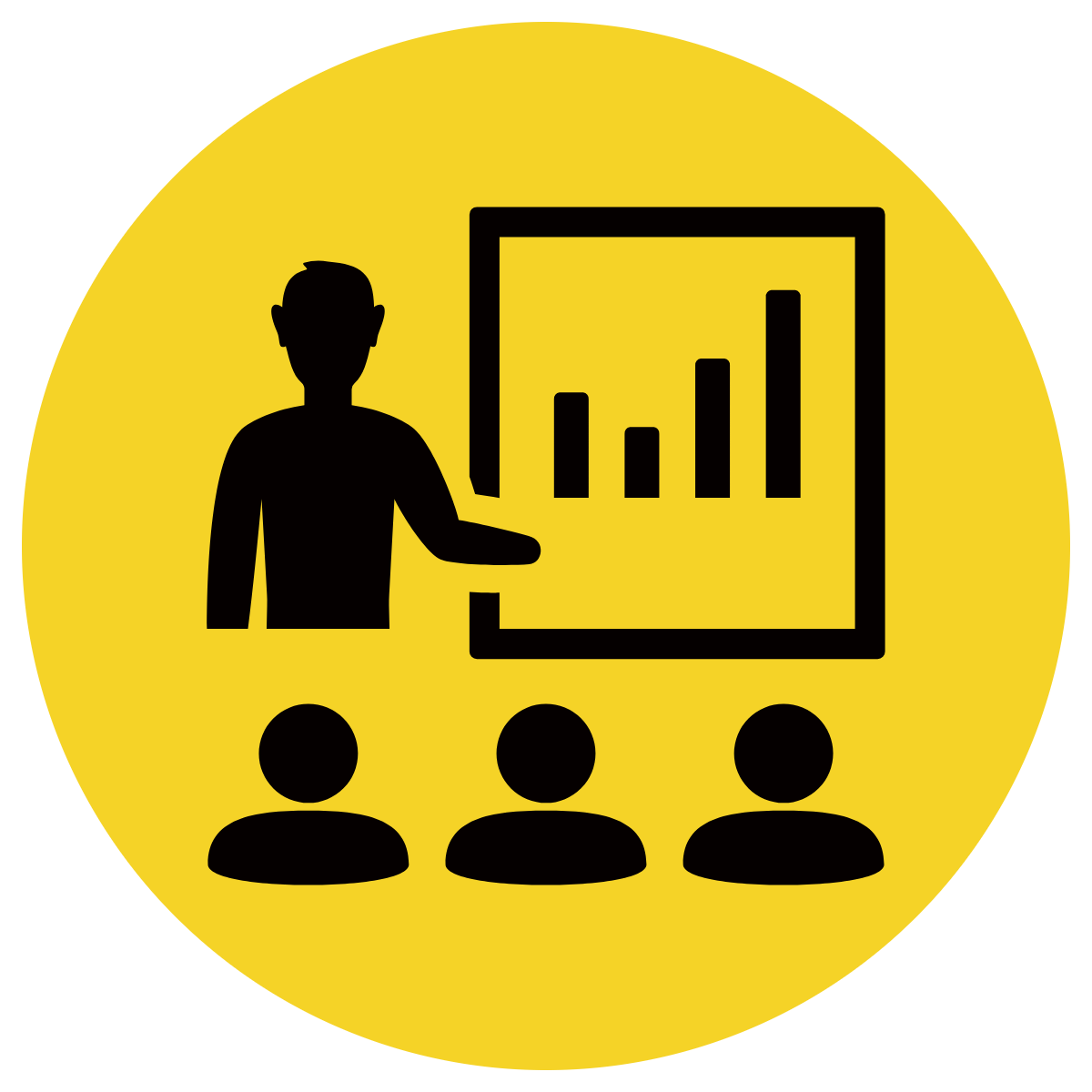 The wind is ‘made human’ in this sentence by the author saying it has ice on its tongue, and that it licks and smooths Storm Boy’s cheeks.
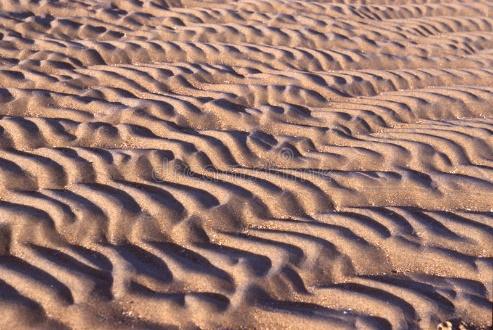 rucked and puckered sand
Teacher and students read together.
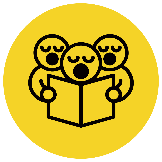 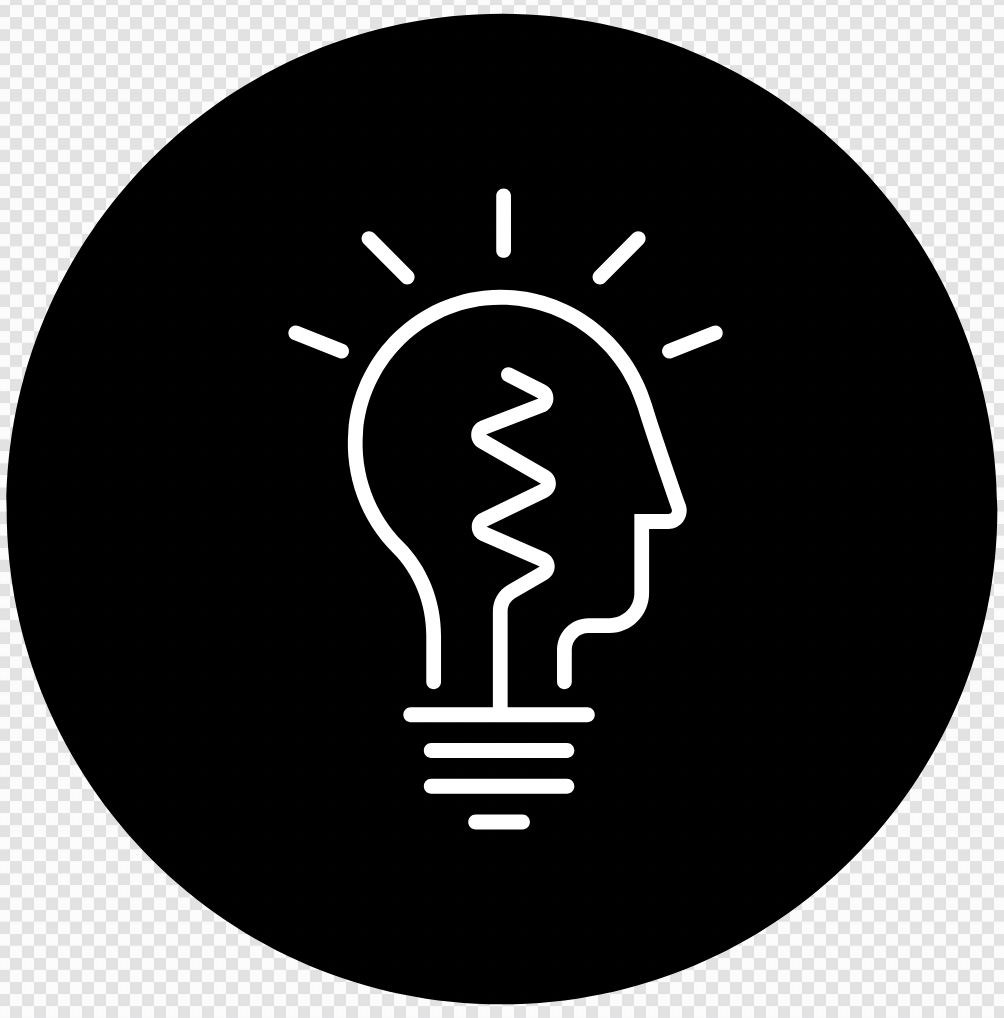 Read Vocabulary
Read Passage
Discuss and Read Question
Page 16
‘In the early morning the tall birds stood up and clapped and cheered the rising sun’.
What is being personified in this sentence?
3. Why do you think the author choose to describe the tall birds this way?
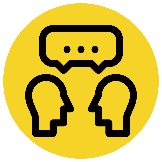 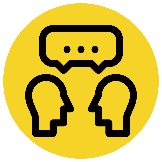 Vocabulary 
sanctuary (noun) a nature reserve meaning humans cannot hunt here. 
decoys (noun) an imitation of an animal used by hunters
sousing (verb) soak with liquid
webbed (adjective) having toes connected by a membrane
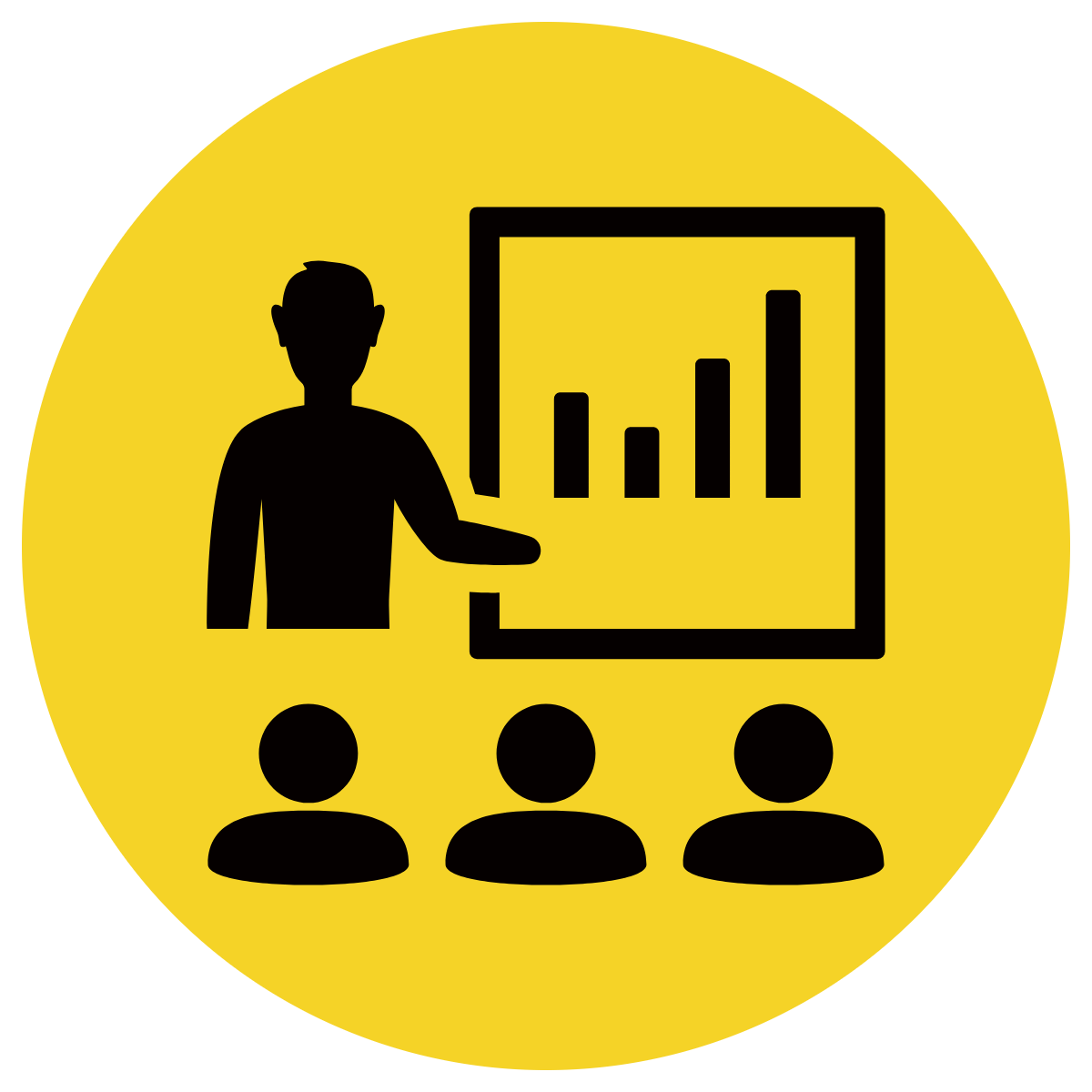 The _______ are being personified in this sentence.
I think the author chose to describe the tall birds this way because ________ .
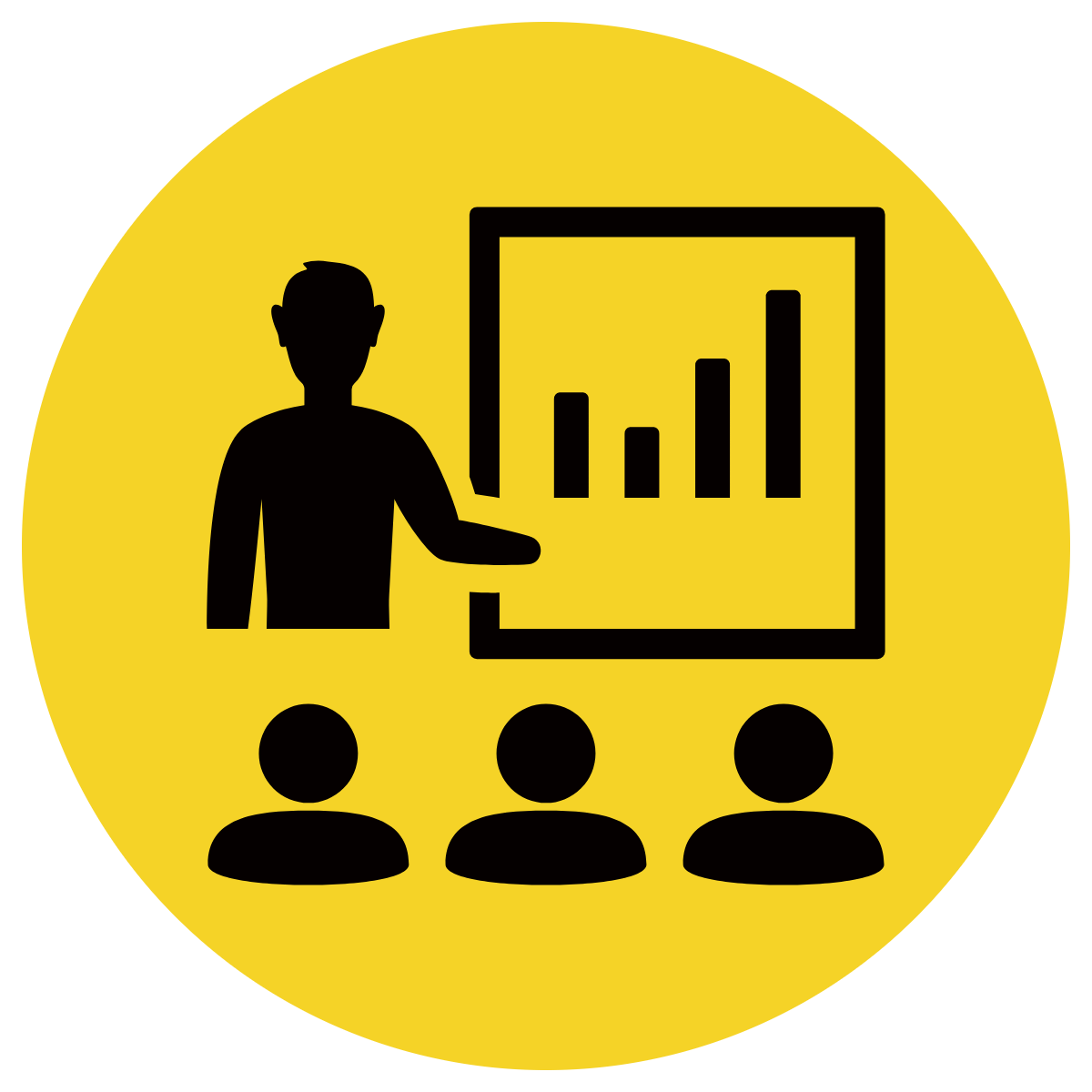 The tall birds are being personified in this sentence.
I think the author chose to describe the tall birds this way because it makes them sound like they are happy and excited as clapping and cheering is something humans do when they feel this way.
2. How are the tall ‘made human’ in this sentence?
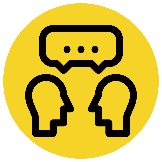 The tall birds are ‘made human’ in this sentence by ________.
The tall birds are ‘made human’ in this sentence by the author describing them as clapping and cheering, something that humans do.
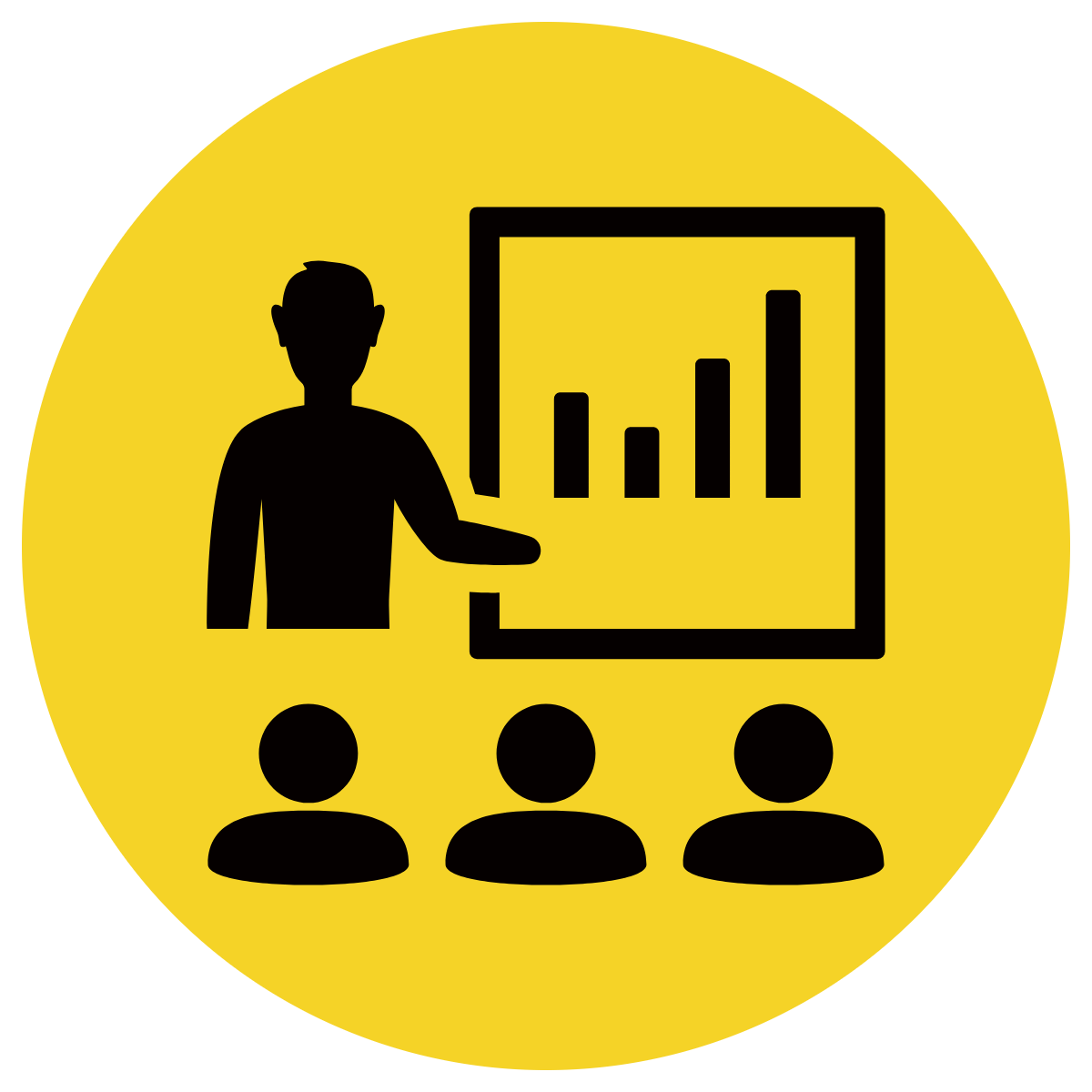 Answers will vary
There are two pictures in the middle of the book with the caption from this page: 
‘The whole stretch of the Coorong and the land around it had been turned into a sanctuary, No one was allowed to hunt the birds there.’
‘And so the water and the shore rippled and flapped with wings. In the early morning the birds stood up and clapped and cheered the rising sun.’
Teacher and students read together.
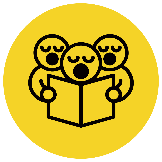 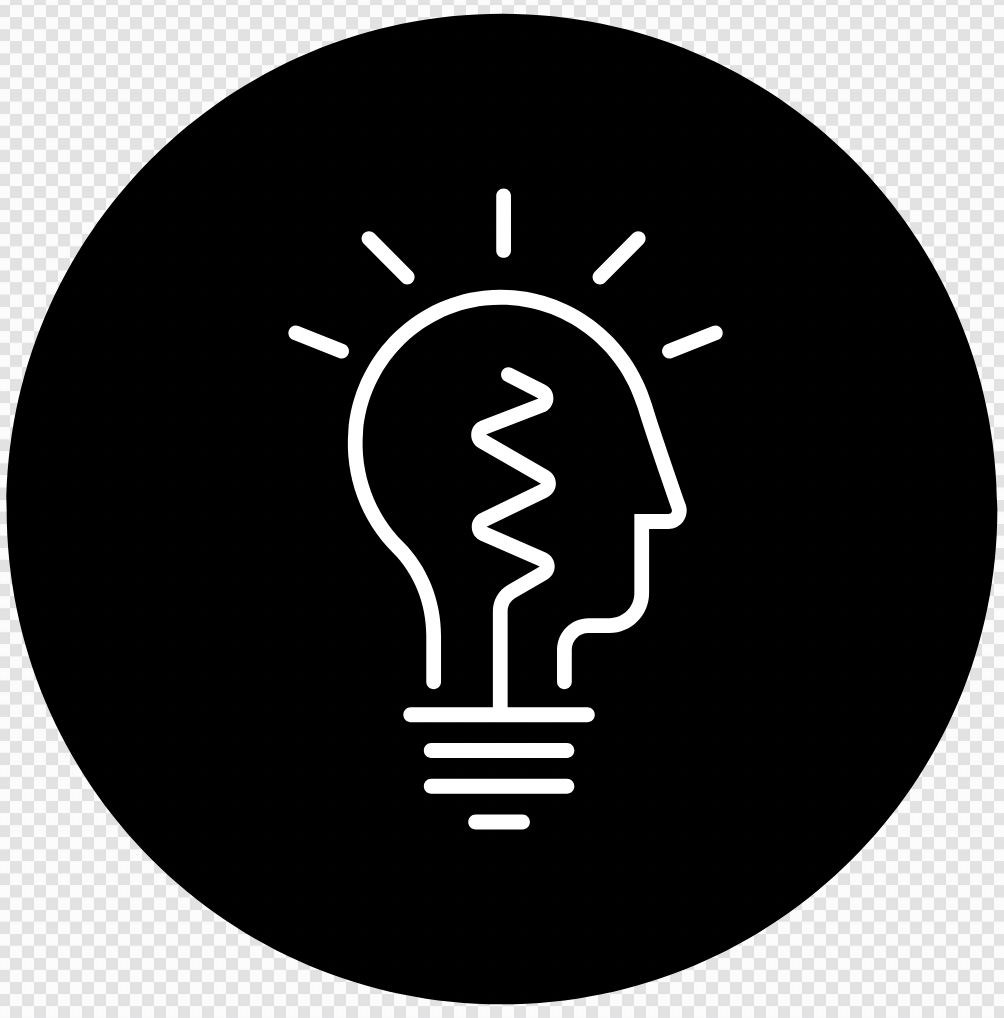 Read Vocabulary
Read Passage
Discuss and Read Question
Page 17
Why do you think Storm Boy sometimes wished he’d been born an ibis or a pelican?
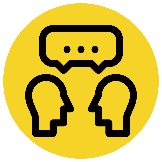 Vocabulary 
criss-crossing (adjective) containing a number of straight lines which cross each other.
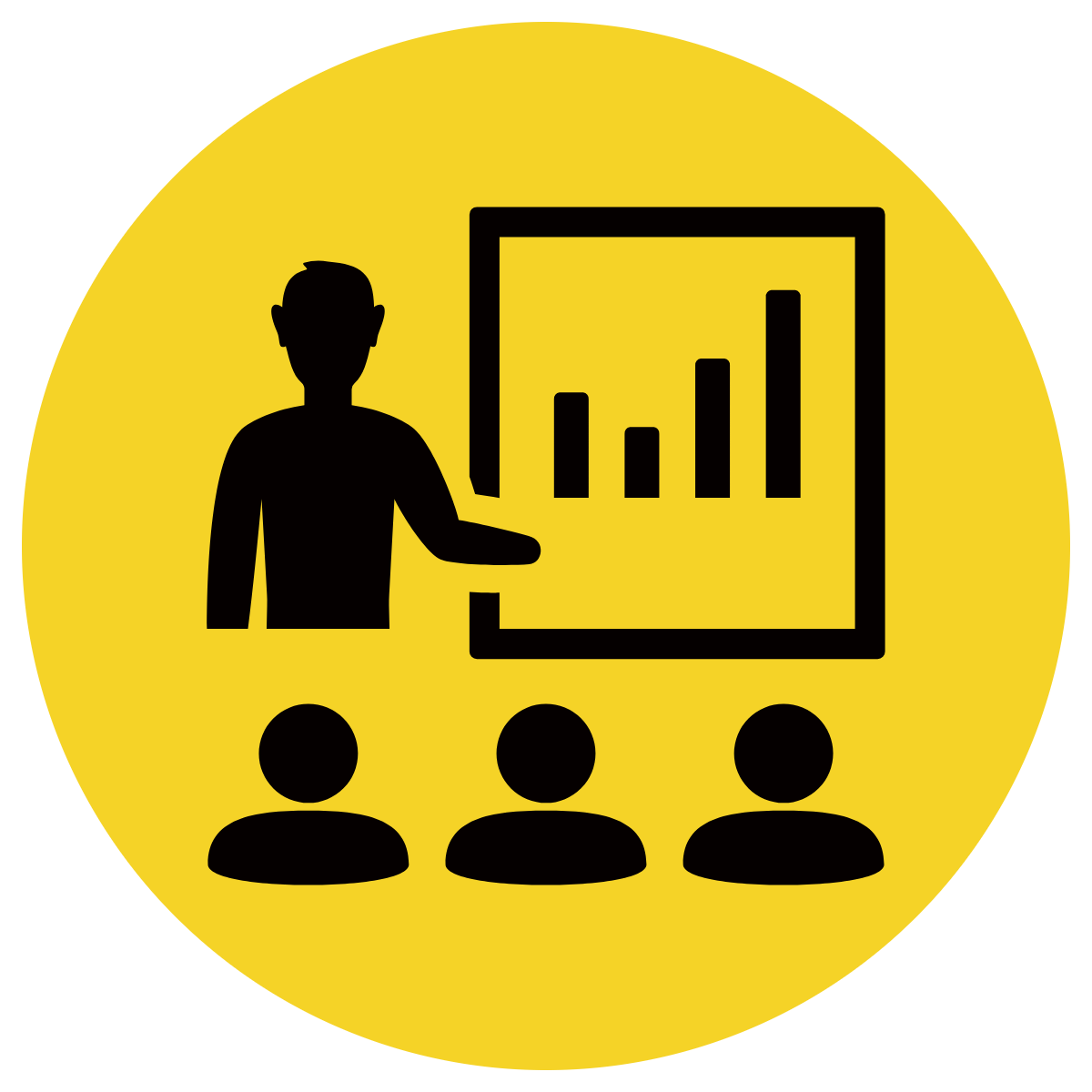 I think Storm Boy sometimes wished he’d been born an ibis or a pelican because _______ .
I think Storm Boy sometimes wished he’d been born an ibis or a pelican because they were free to explore, they seemed happy, there were many of them etc.
Answers will vary
Pair share and discuss
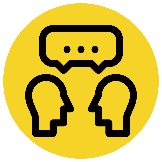 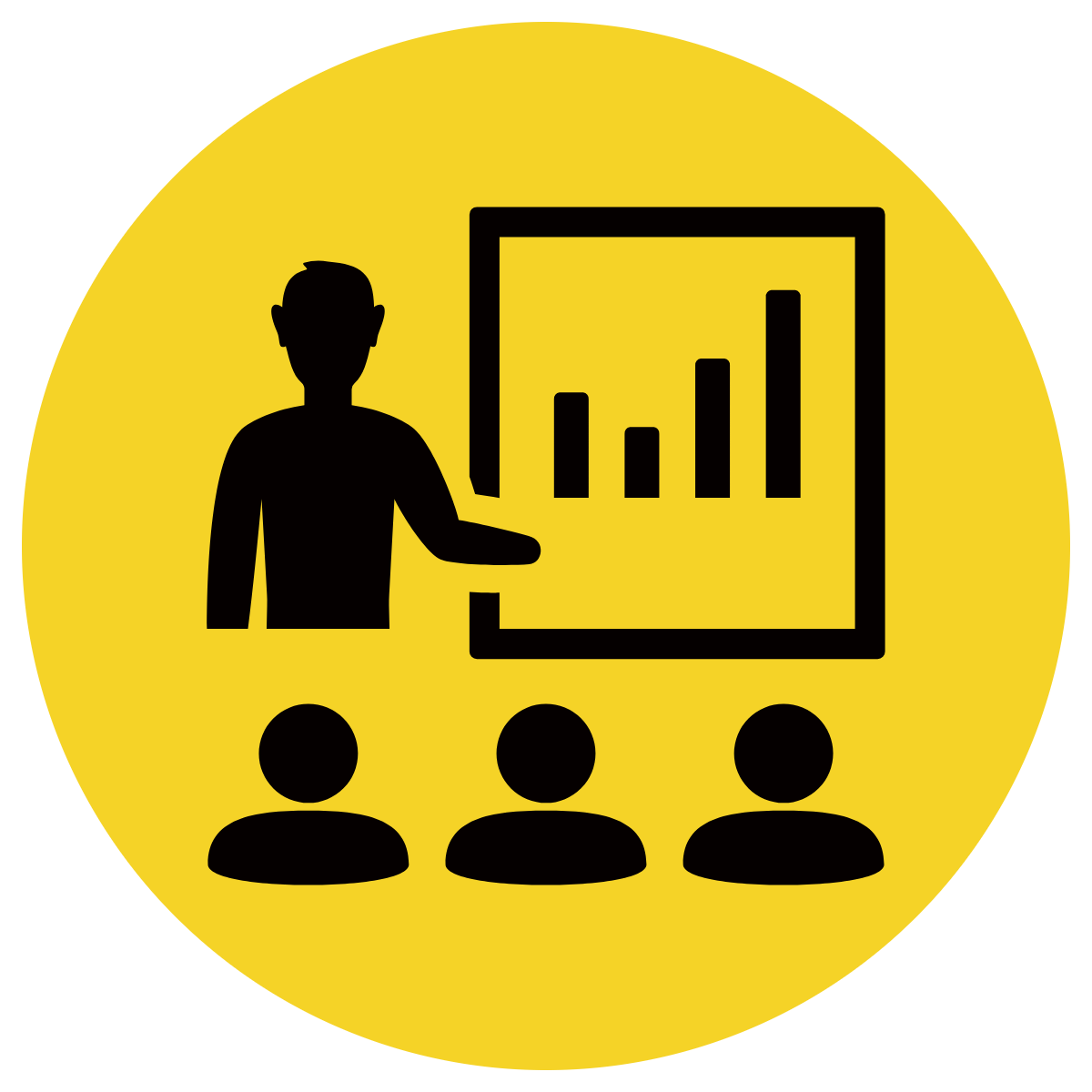 Lesson Closure
Ask question
Discuss answers
Insert image
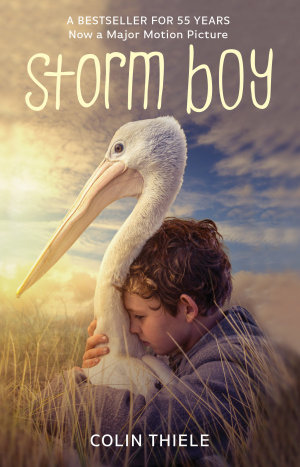 Our Big Question:
How has the author used personification to bring inanimate objects to life in this chapter? Give some examples. ​
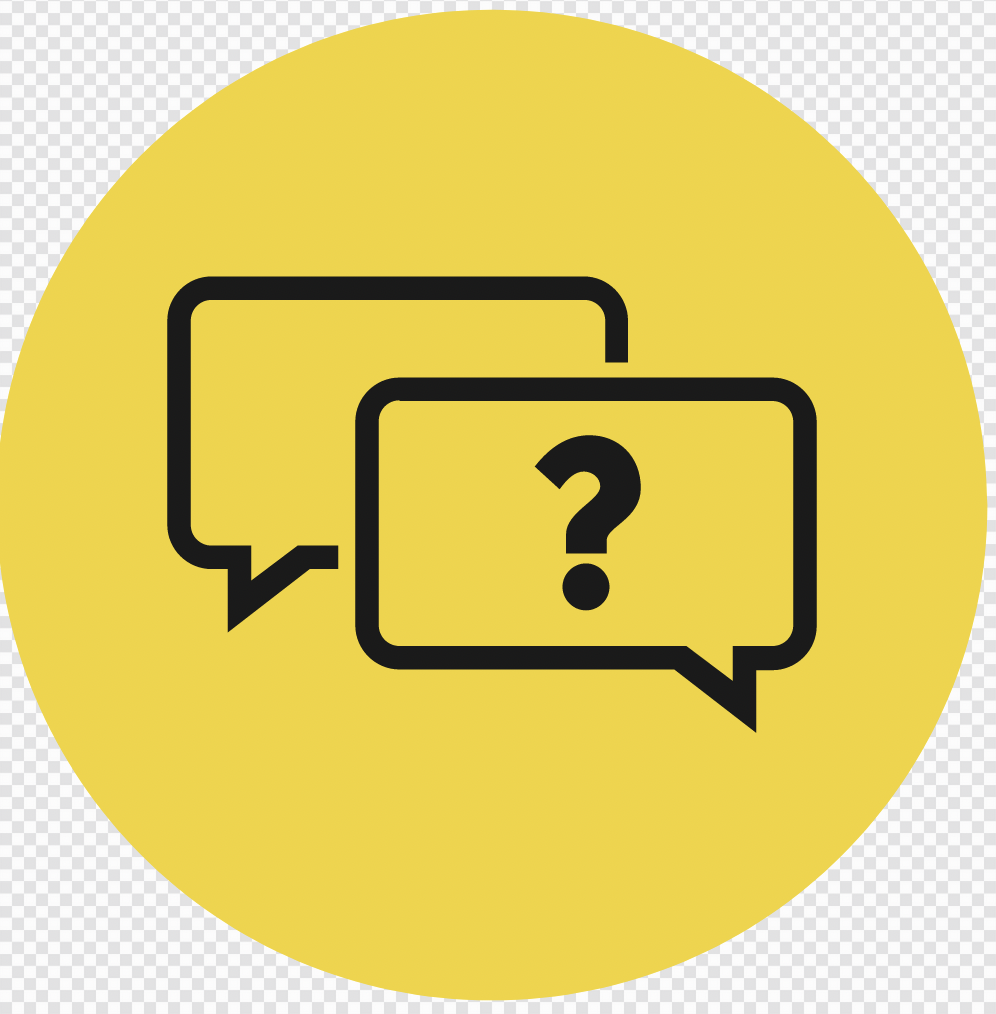 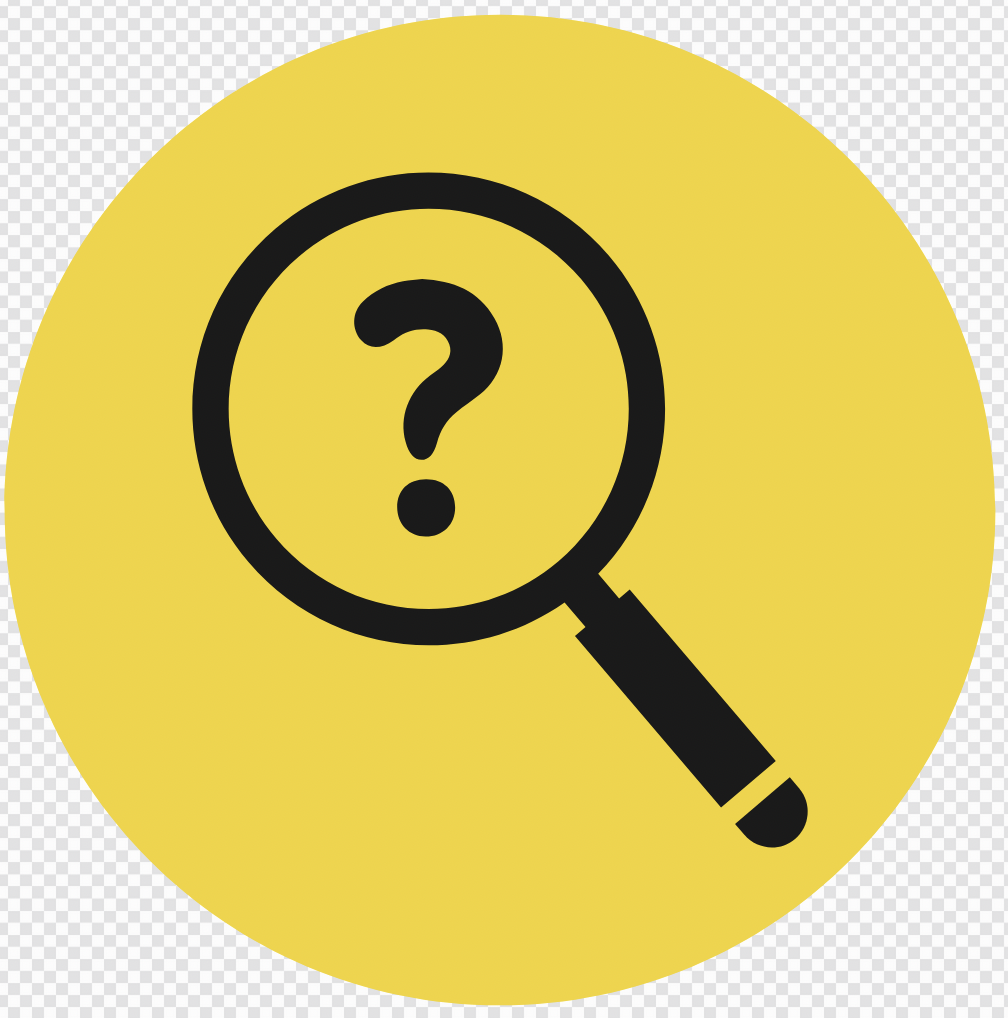 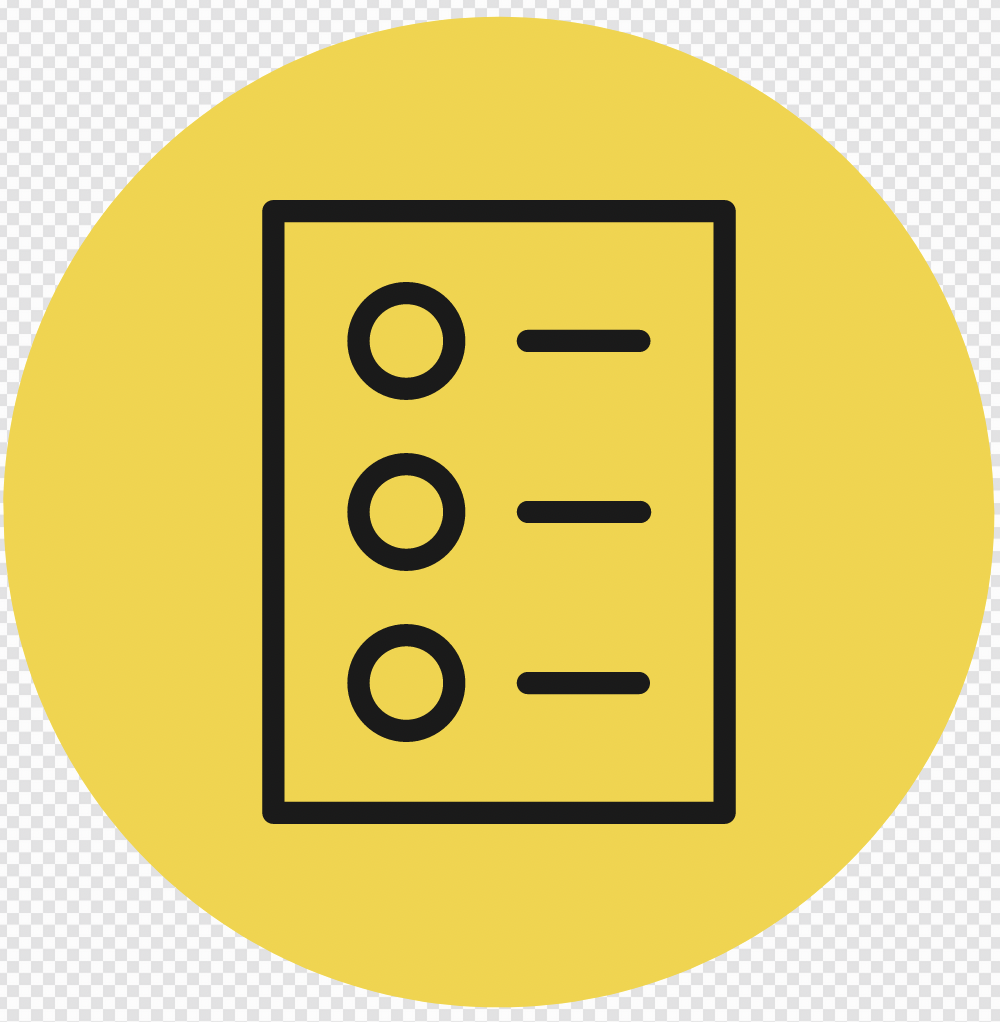 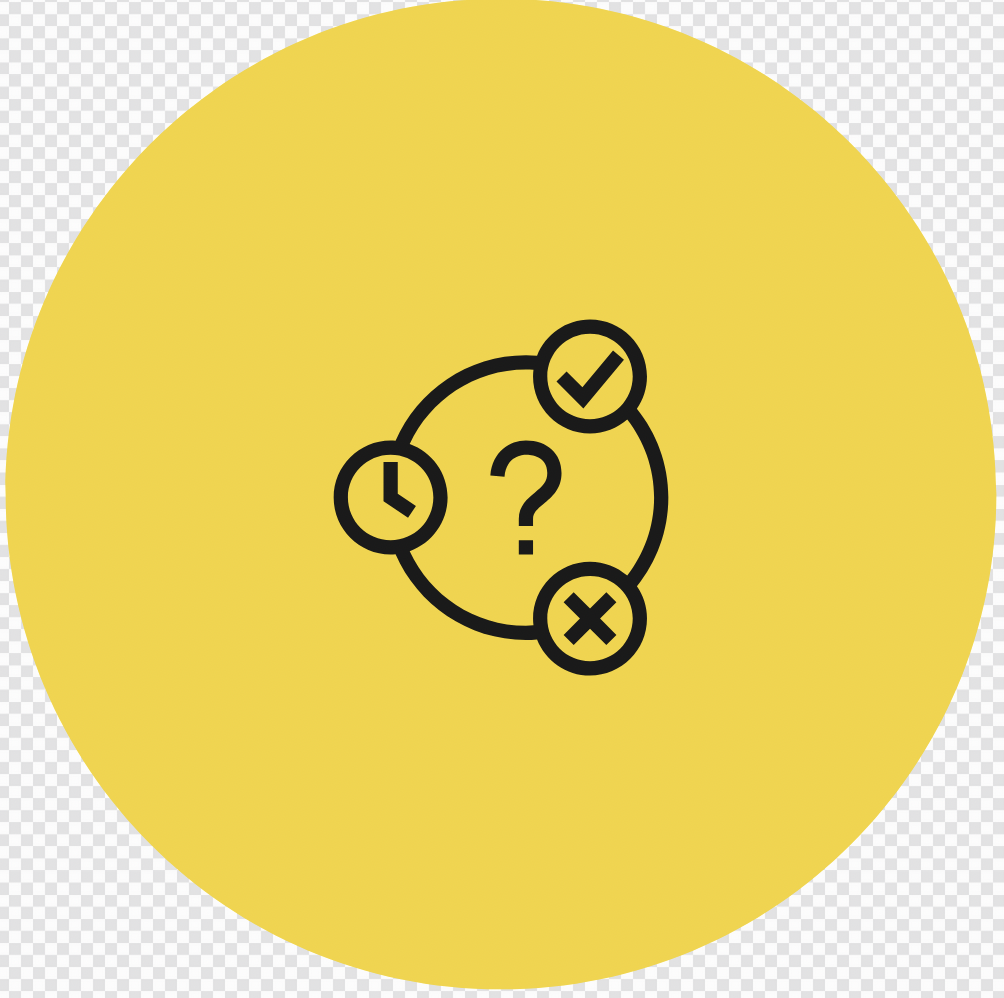 INITIATING QUERIES
SUMMARISING
PREDICTING
FOLLOW-UP QUERIES
[Speaker Notes: Learning Objective: I can define and describe plastic pollution. 
INITIATING QUERIES
What have we discussed today?
What was this all about?
What do we know so far?

FOLLOW-UP QUERIES
How does this relate to what we have learnt before?
What can we learn about the middle ages?

SUMMARISING
What are some of the big events that led to the middle ages?

PREDICTING
What do you think we will be learning about]
Concept Development
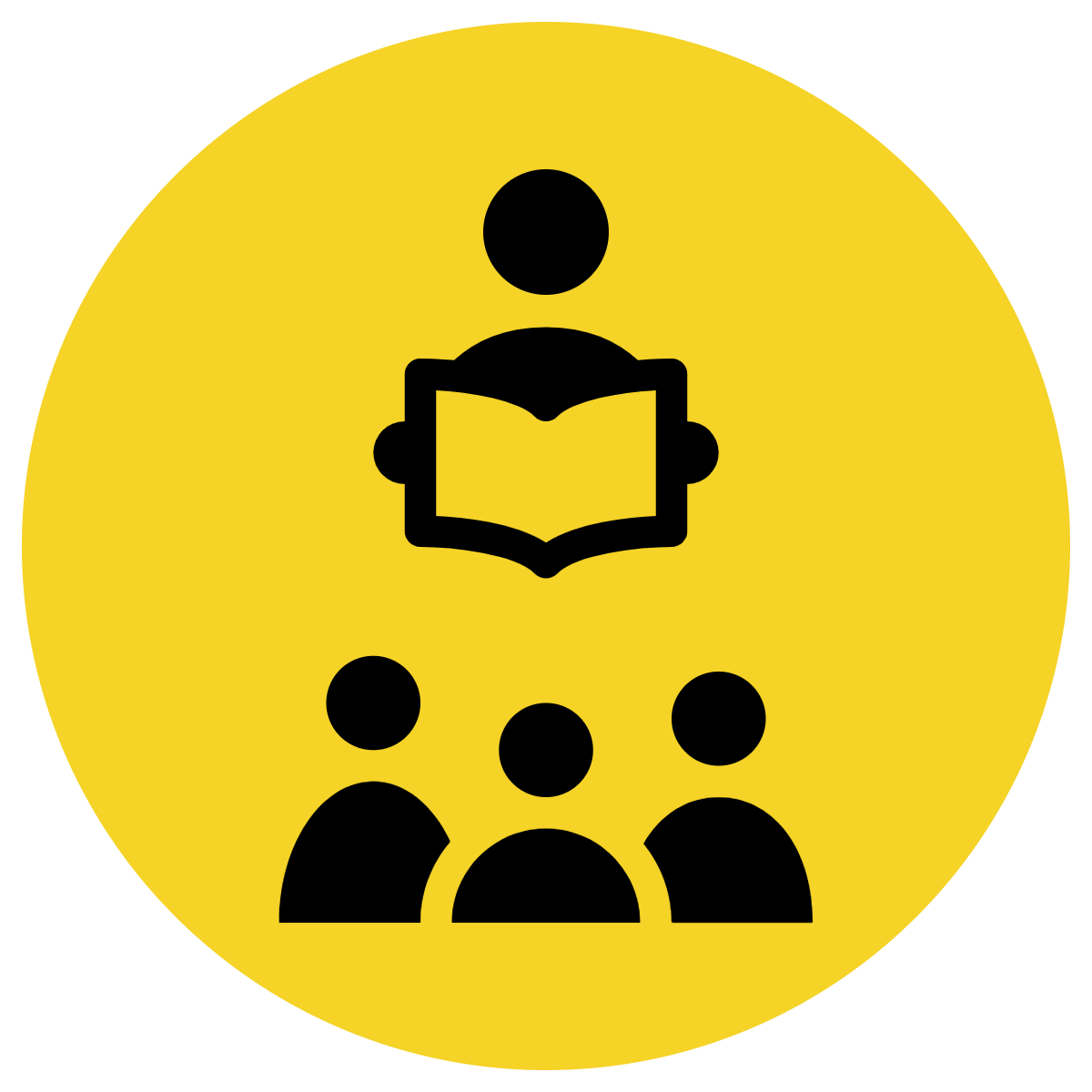 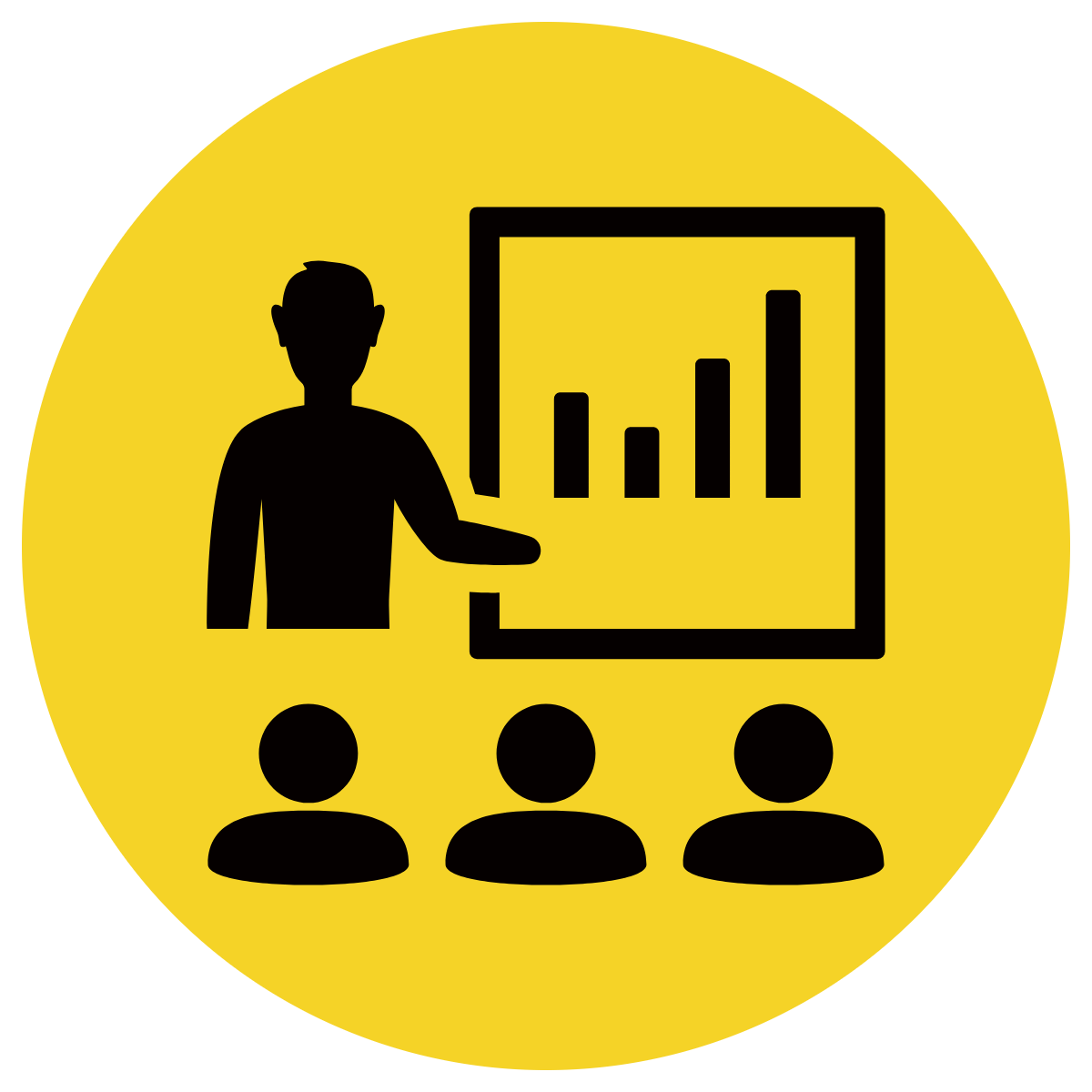 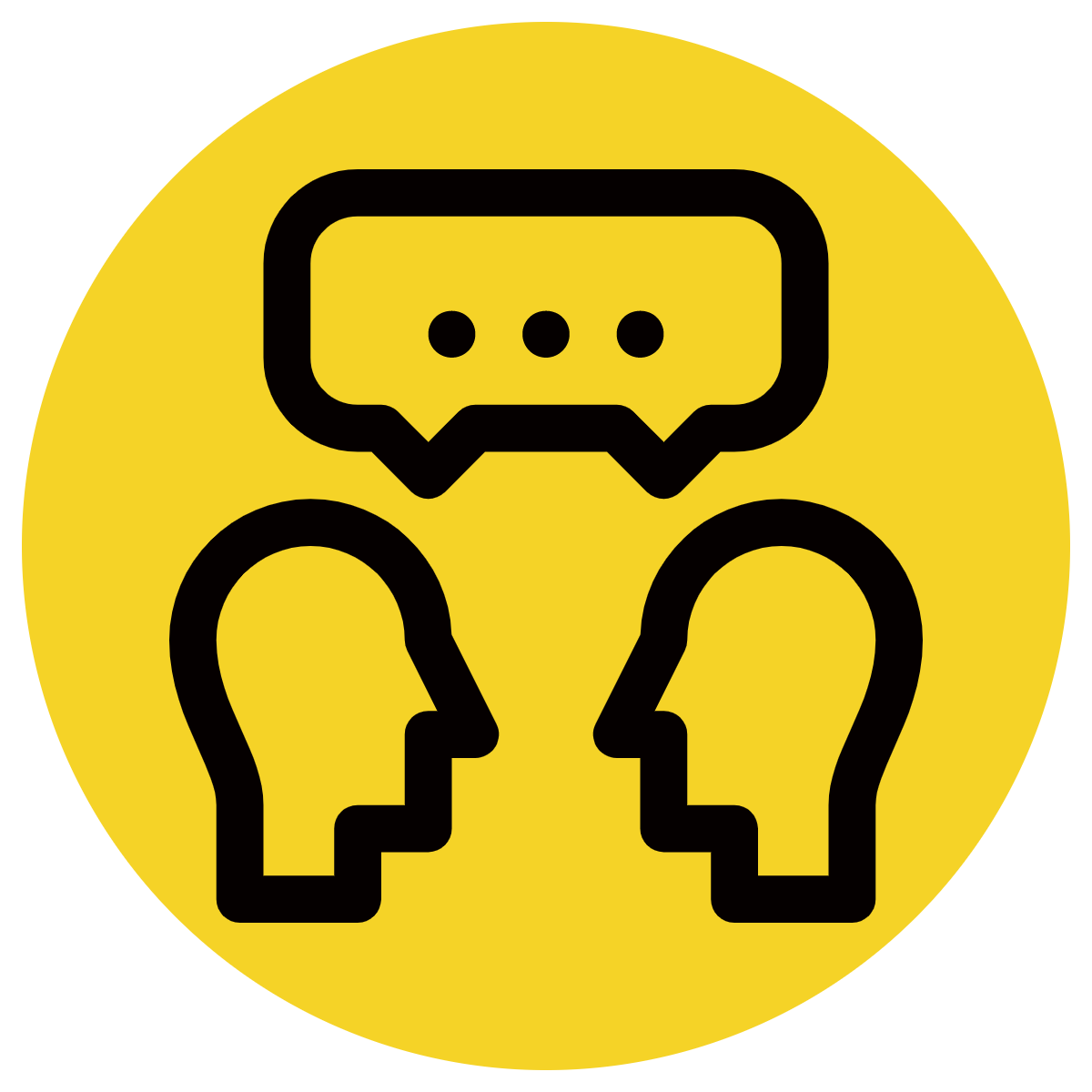 A run-on sentence is two or more clauses that are joined incorrectly in one sentence.
CFU:
What is a run-on sentence?
Why is this an example of a run-on sentence?

How are clauses joined incorrectly?
1. Not separated by a full stop 
2. Not separated by a conjunction (and, because, but, so…)
Example:
Sally was feeling breathless and she rested by a tree with lots of shade and she decided to stay there until she recovered.
This sentence contains four clauses that have not been joined together properly.  It’s a run-on sentence that needs to be shortened into two shorter sentences to make it readable.
Sally was feeling breathless, so she rested by a tree with lots of shade. She decided to stay there until she recovered.
Skill development: You Do
Highlight the example of personification in each sentence.
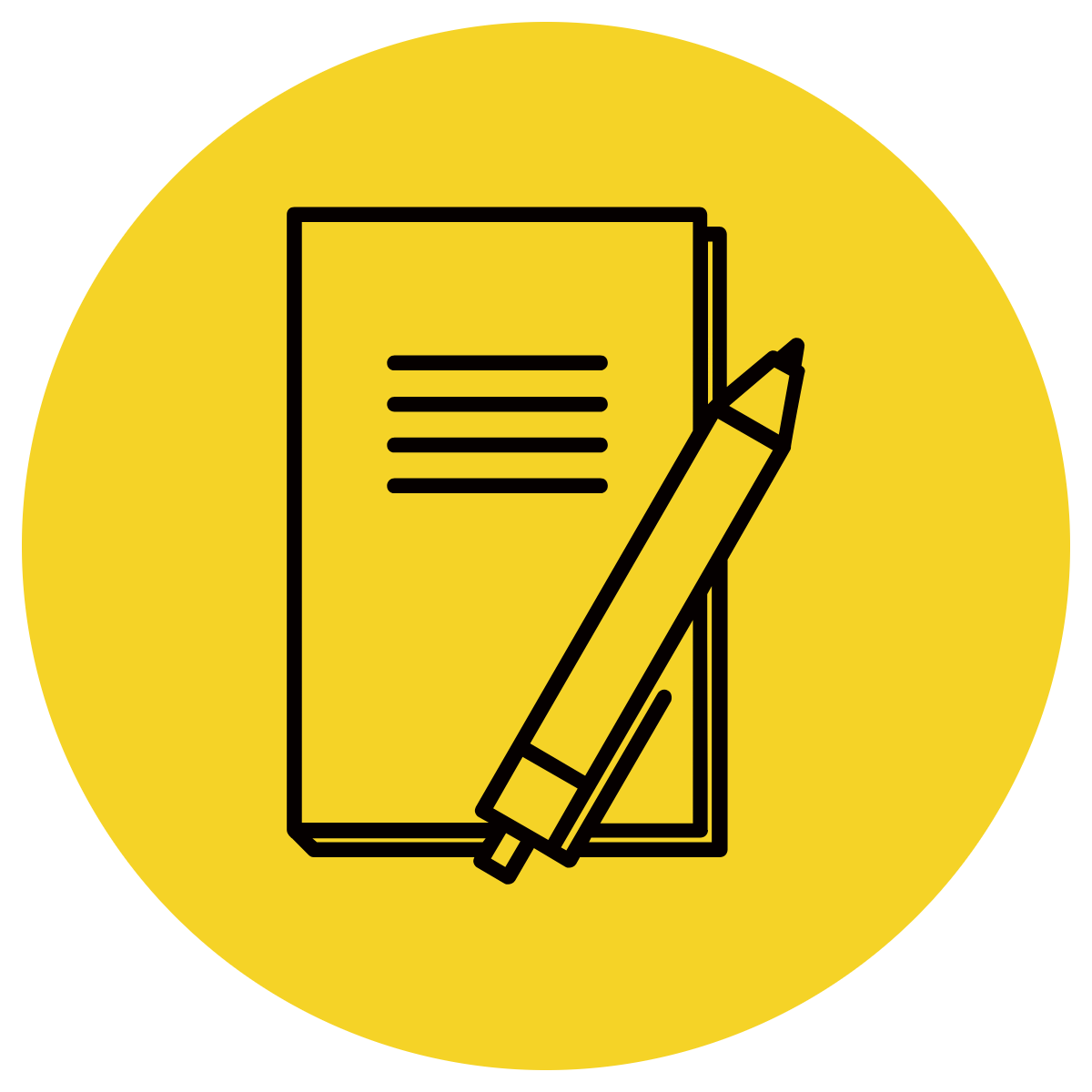 These are all run on sentences. Use the steps to correct the run on sentences:
Read the sentence aloud.  
Add punctuation or a conjunction to make it a complete sentence.  
Separate the clauses into more than one sentence.
The Lookout Post waved to Storm Boy he never got lost he could always see it. 

After a Big Blow the waves threw up treasure Storm Boy liked to wander on the beach. 

The wind scooped and sifted the sand and Storm Boy found a midden and he asked Fingerbone Bill about it.

In the mornings Storm Boy would watch the birds chatting to each other he sometimes wished he could be a bird too. 

The wind was angry it picked up the soft white sand and smashed it against the rocks and tossed it in the eyes of onlookers. 

The beach stretched for miles and invited people to come and walk and the people shouldn’t harm the wildlife.
Lesson 5
Chapter 2
For this lesson, we will be reading all of Chapter 2 
Pages 18 - 23
The Big Question:
What traits can you infer about Storm Boy and Hide-Away because of their actions?
Vocabulary
feeble
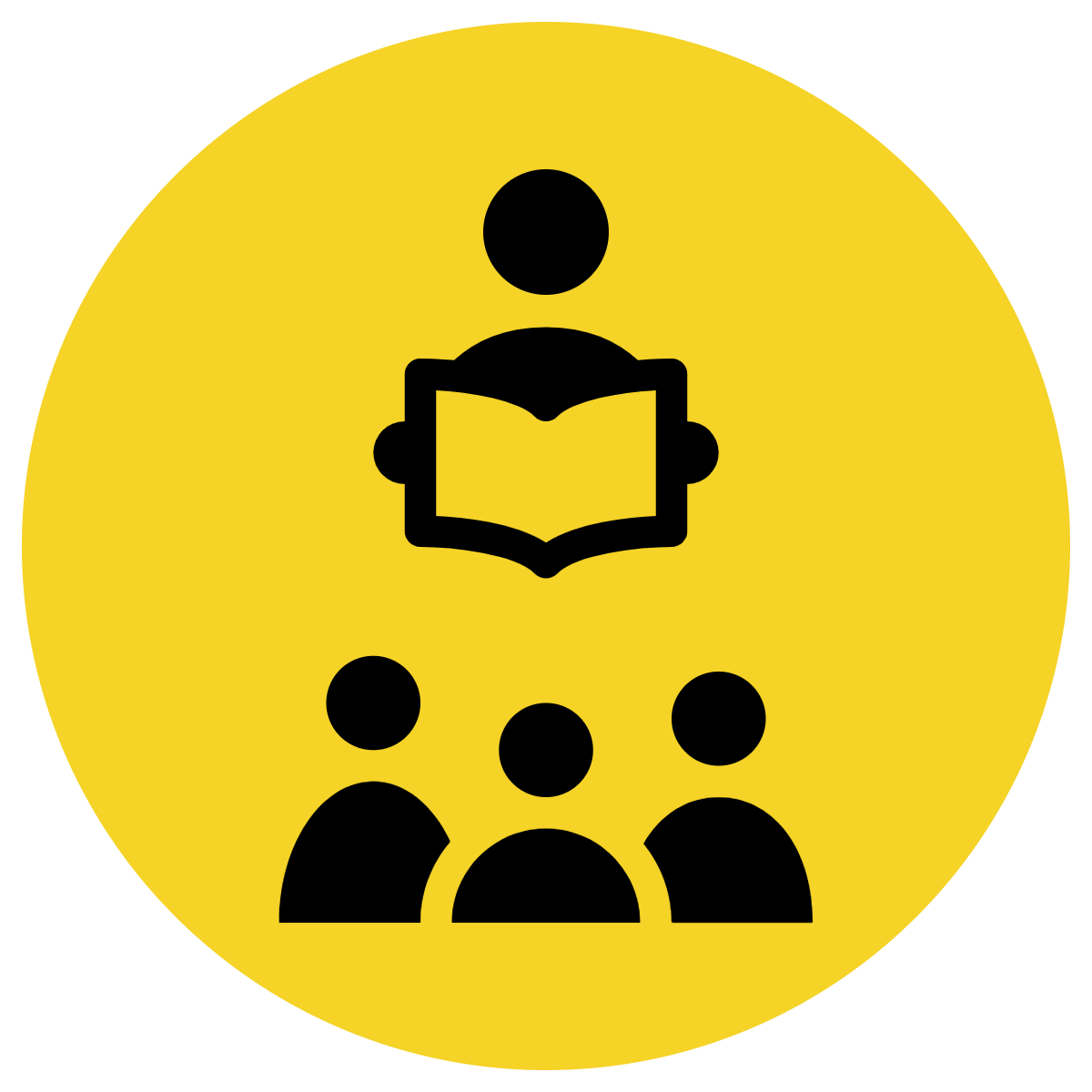 Track with me
Vocabulary
Read with me
Choral Reversal
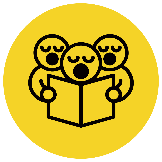 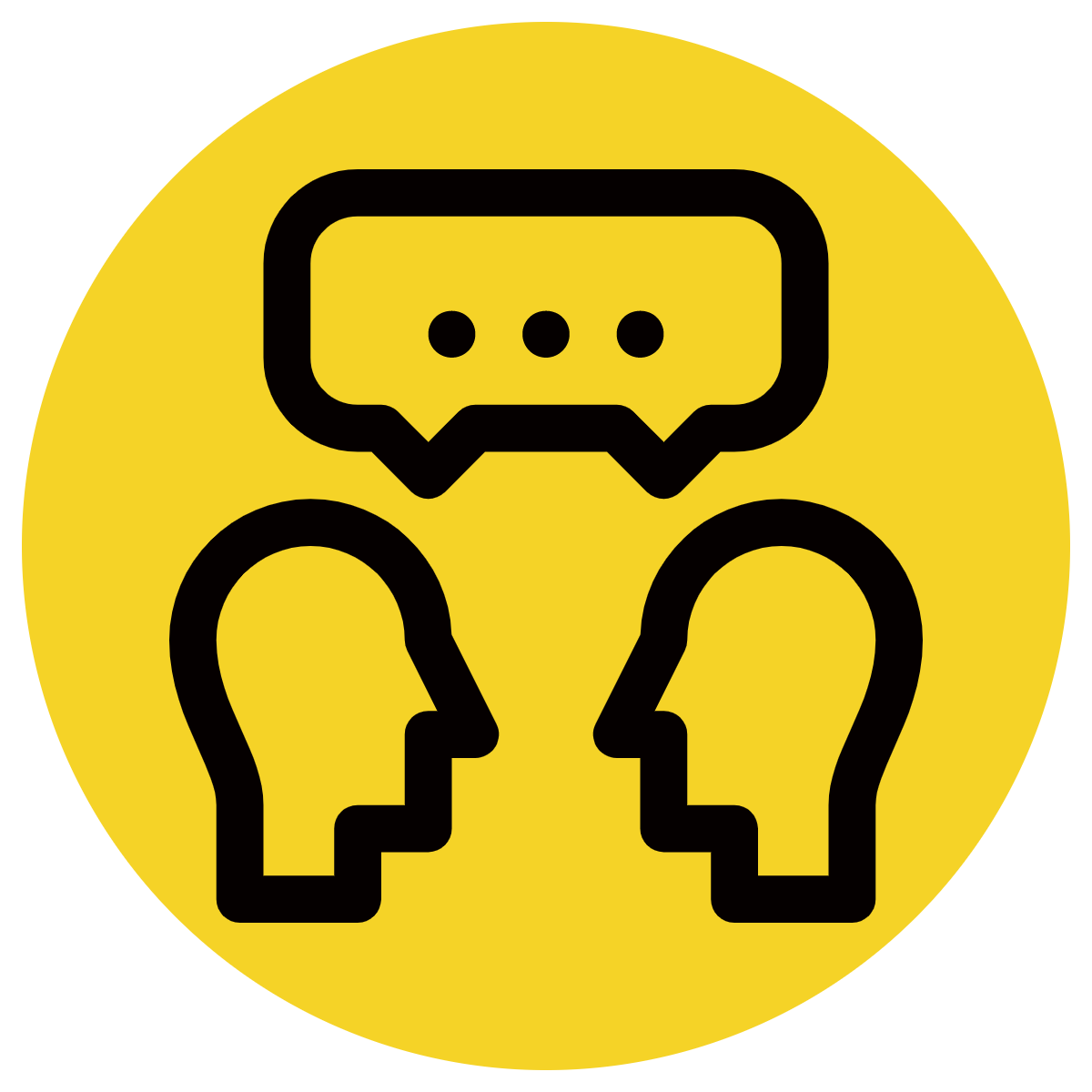 Read to your partner
definition of feeble:
lacking in physical strength (adjective)
Why is this picture an example/not an example of feeble? How do you know?
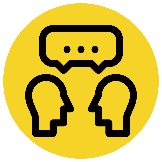 Vocabulary
is/is not an example of feeble because  	               .
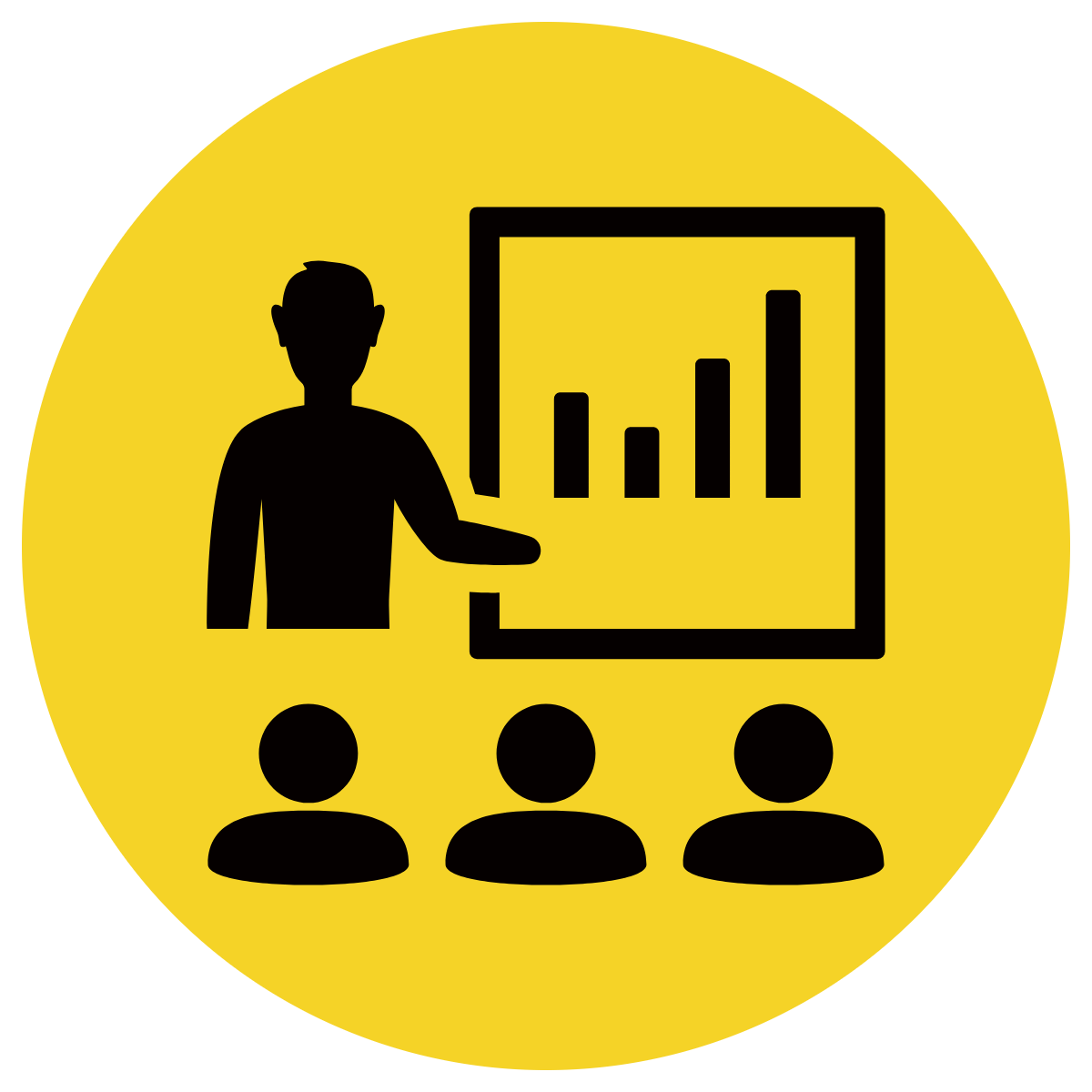 Insert image
Insert image
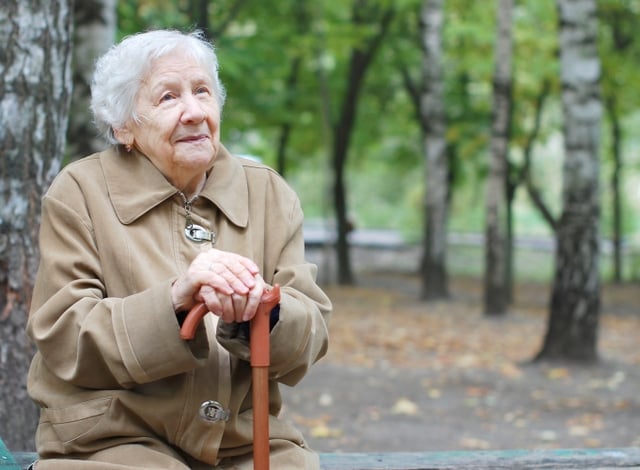 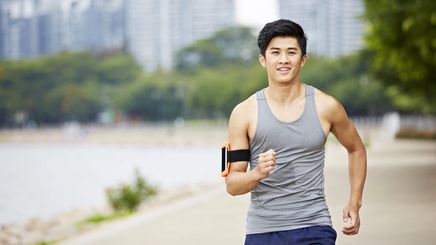 feeble
not feeble
[Speaker Notes: I do
*Replace happy with vocab word]
Why is this picture an example/not an example of feeble? How do you know?
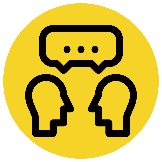 Vocabulary
is/is not an example of feeble because  	               .
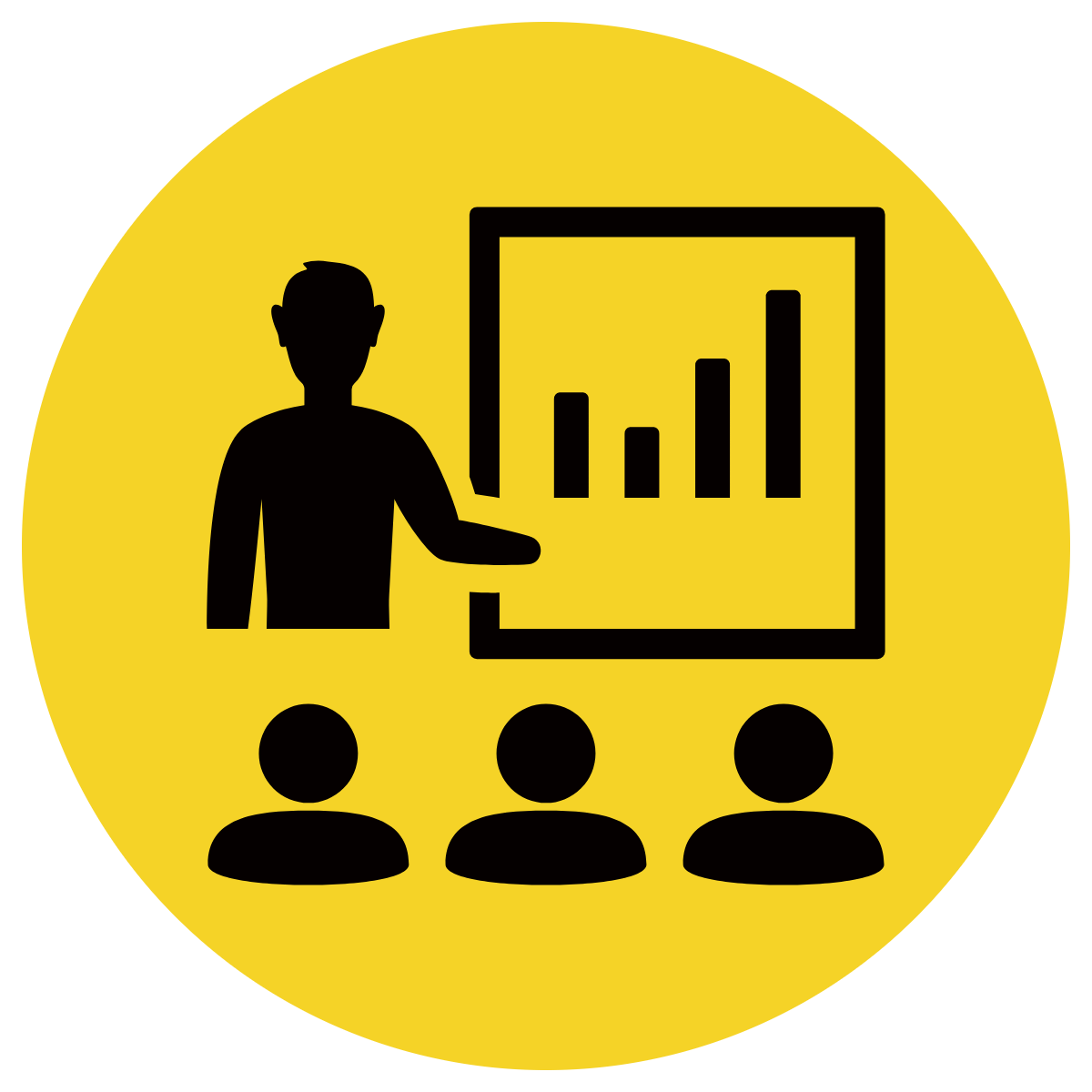 Example or Non-Example?
Insert image
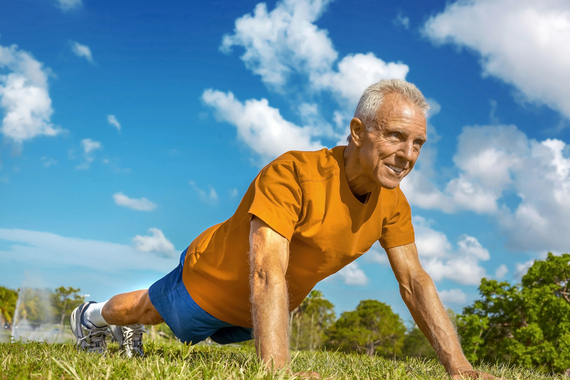 [Speaker Notes: We Do
*Replace happy with vocab word]
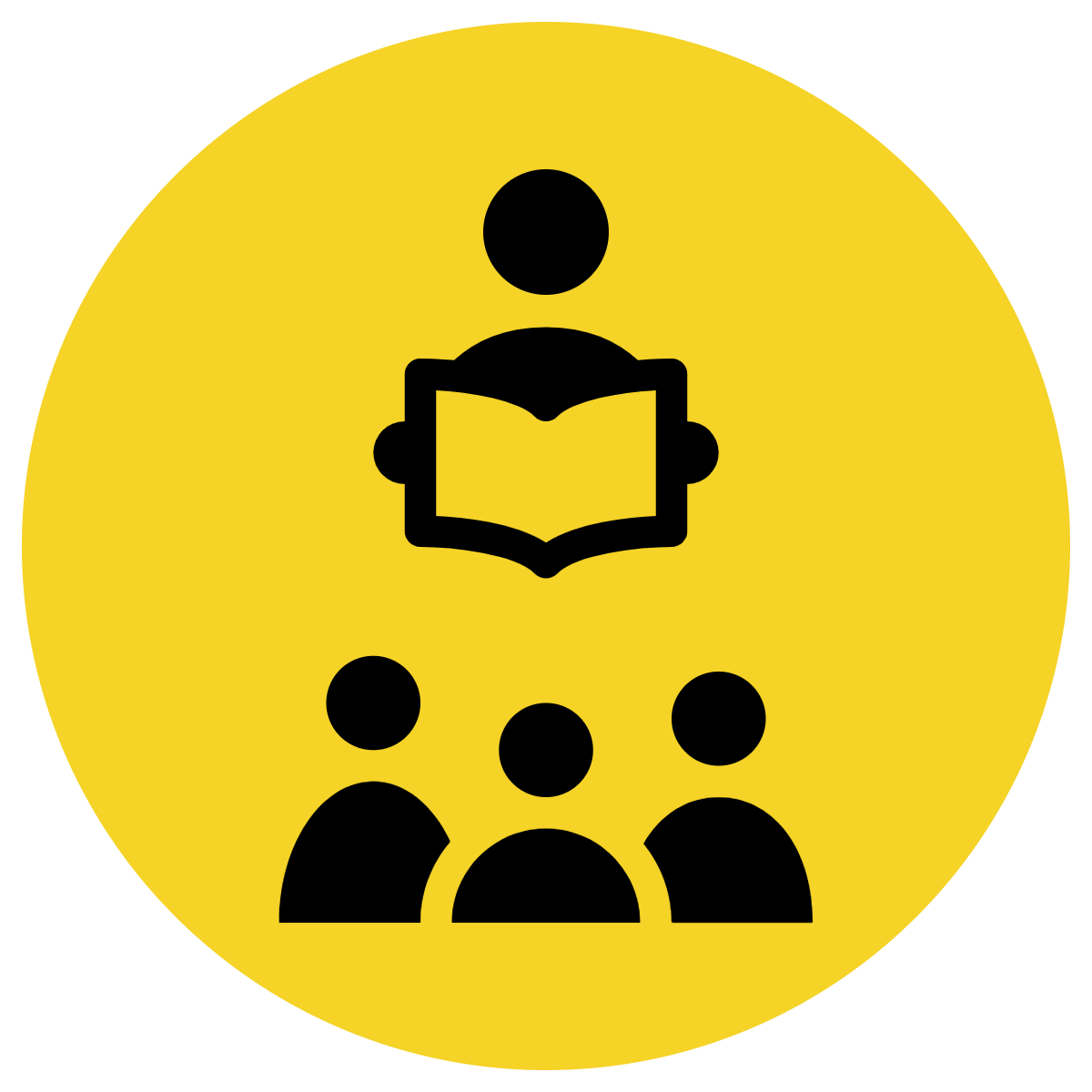 Track with me
Vocabulary
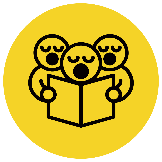 Read with me
sentences:
The feeble puppy wagged its tail, trying to show excitement despite its small size.
During the game, Tim made a feeble shot at the basketball hoop, but he promised to practice and get better.
The feeble sound of rain tapping on the window made the day feel cozy and calm.
[Speaker Notes: Senior
*vocab word in red]
Why is this picture an example/not an example of feeble? How do you know?
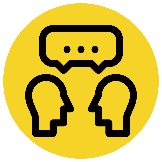 Vocabulary
is/is not an example of feeble because  	               .
Insert image
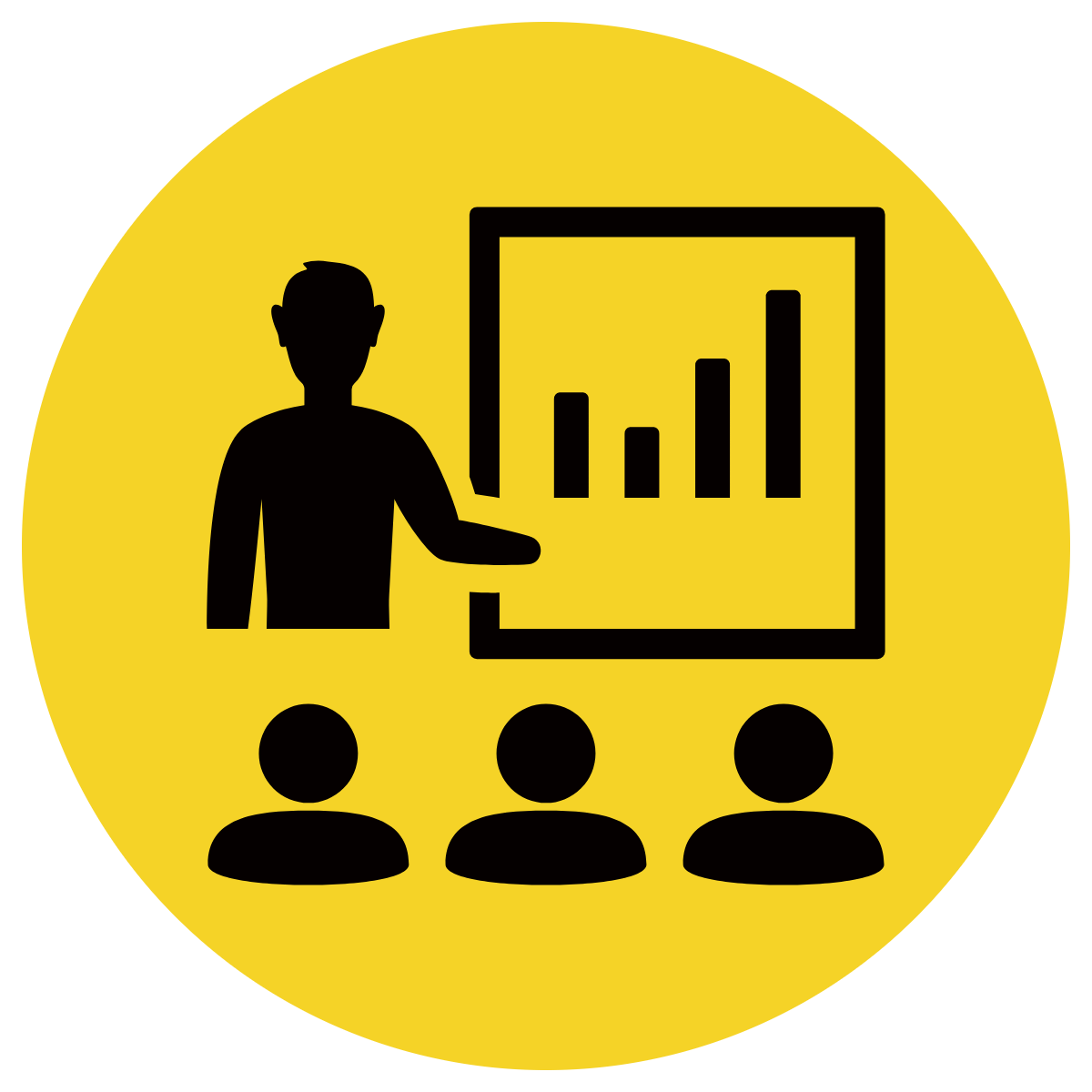 Insert image
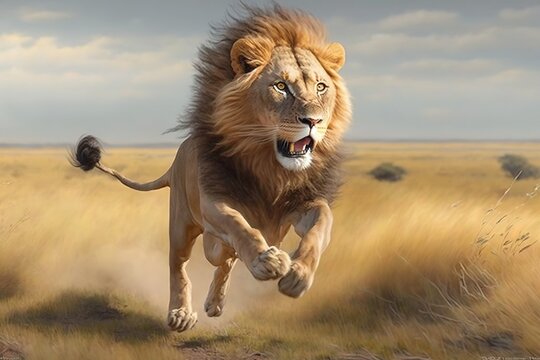 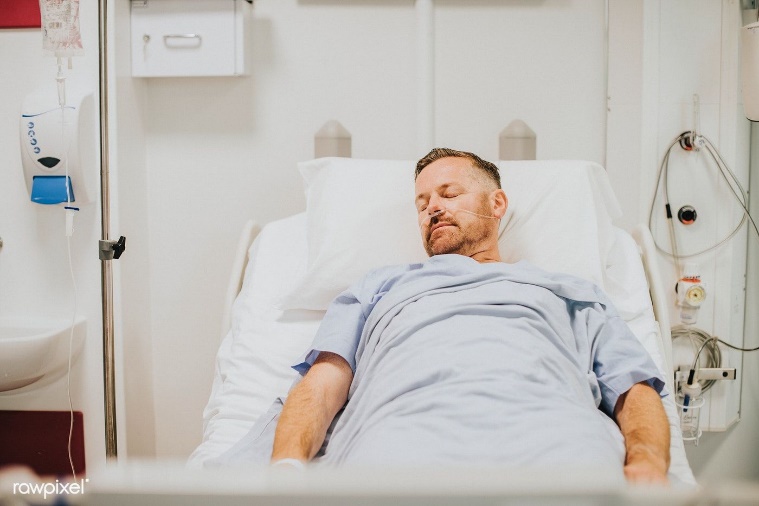 B
A
Insert image
Insert image
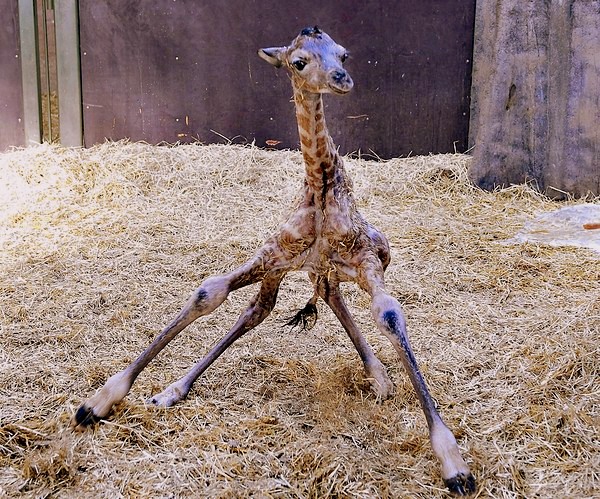 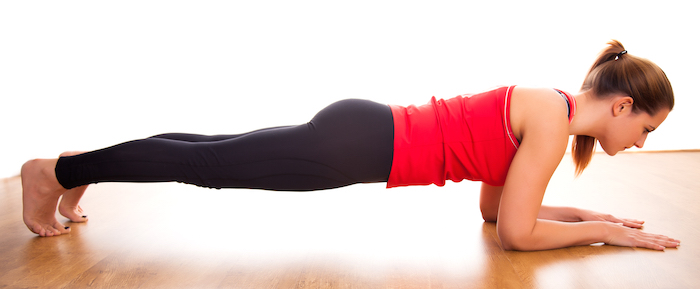 D
C
[Speaker Notes: Senior You do
*Replace happy with vocab word]
Which sentence is a correct example of feeble? How do you know?
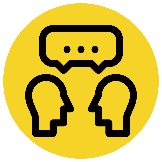 Vocabulary
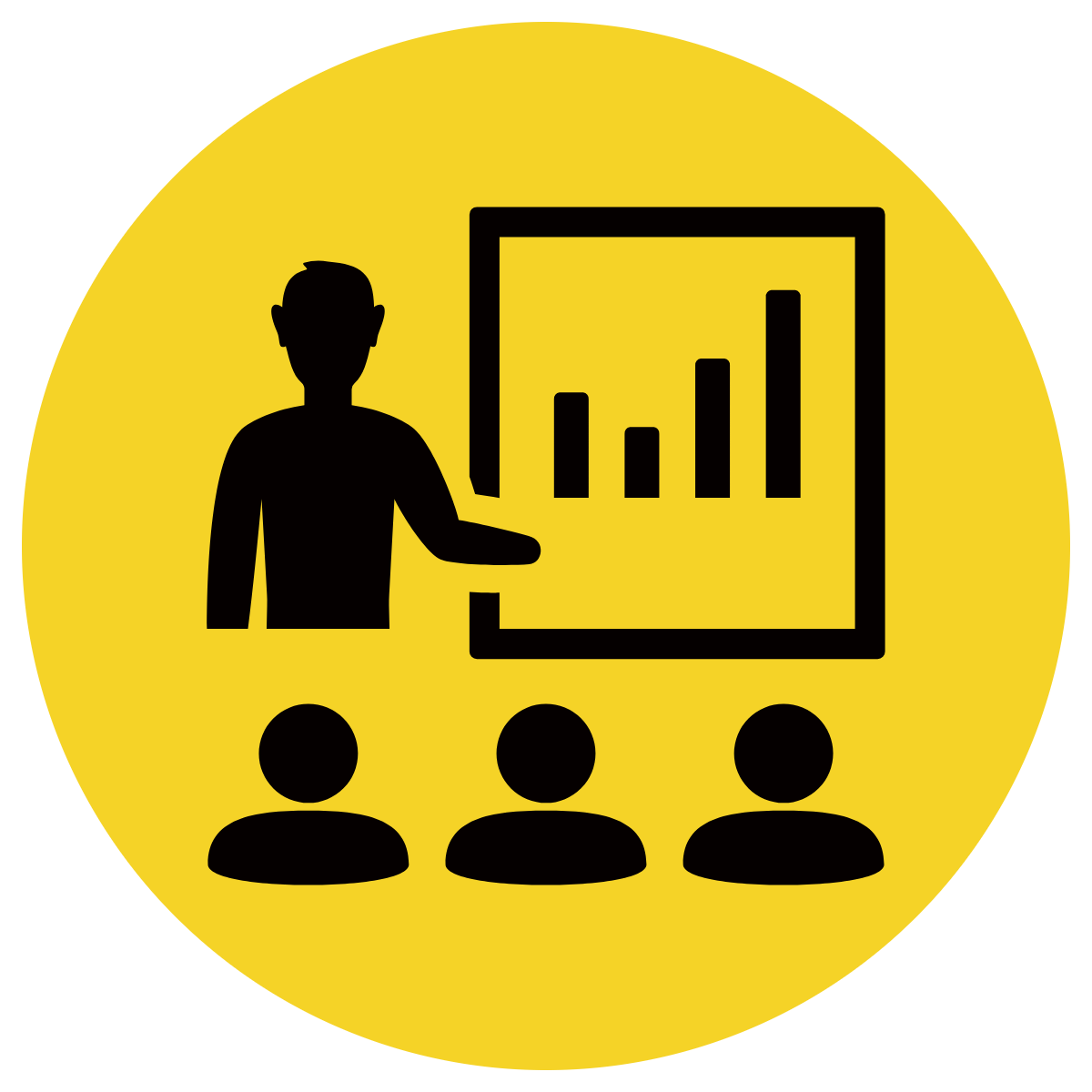 is an example of feeble because  	               .
A
As I was training lots for the cross-country, I was feeling more feeble every day.
B
The feeble kitten meowed softly, looking for someone to cuddle and care for it.
C
The feeble light of the flashlight barely lit up the dark room, casting shadows on the walls.
[Speaker Notes: Senior You do
*Replace happy with vocab word]
Put feeble in a sentence.
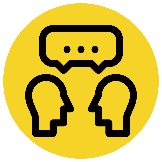 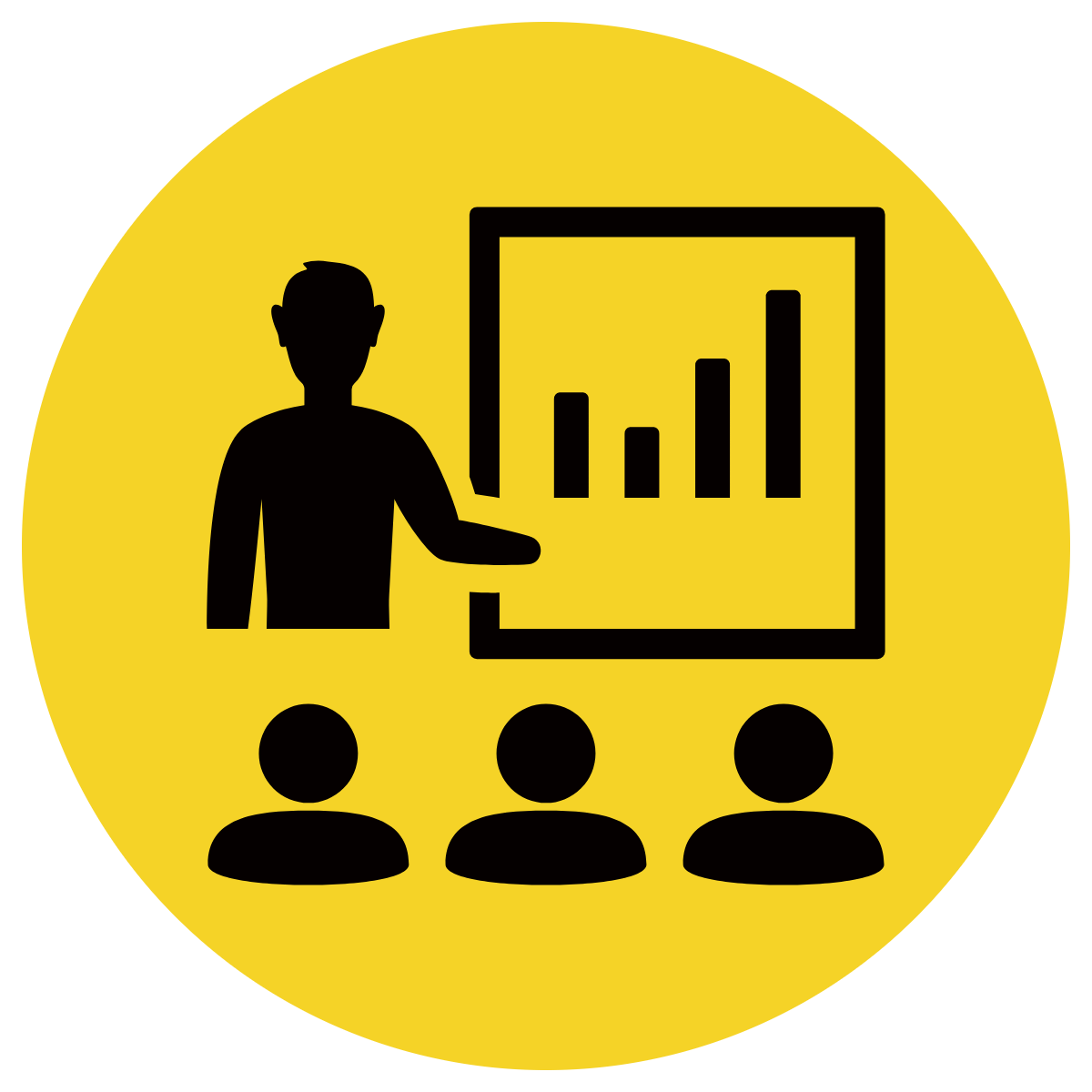 Vocabulary
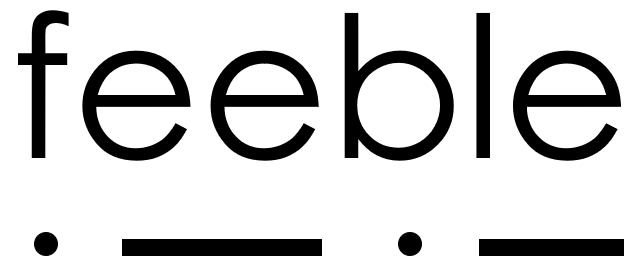 Word Origin & Morphographs
feeble
fee/ble
from Old French ‘feble’ meaning weak
Adjective lacking in physical strength
Synonyms: weak, frail
[Speaker Notes: Senior Review Slide
*Include synonyms where appropriate
Word Origin information (https://www.etymonline.com/)]
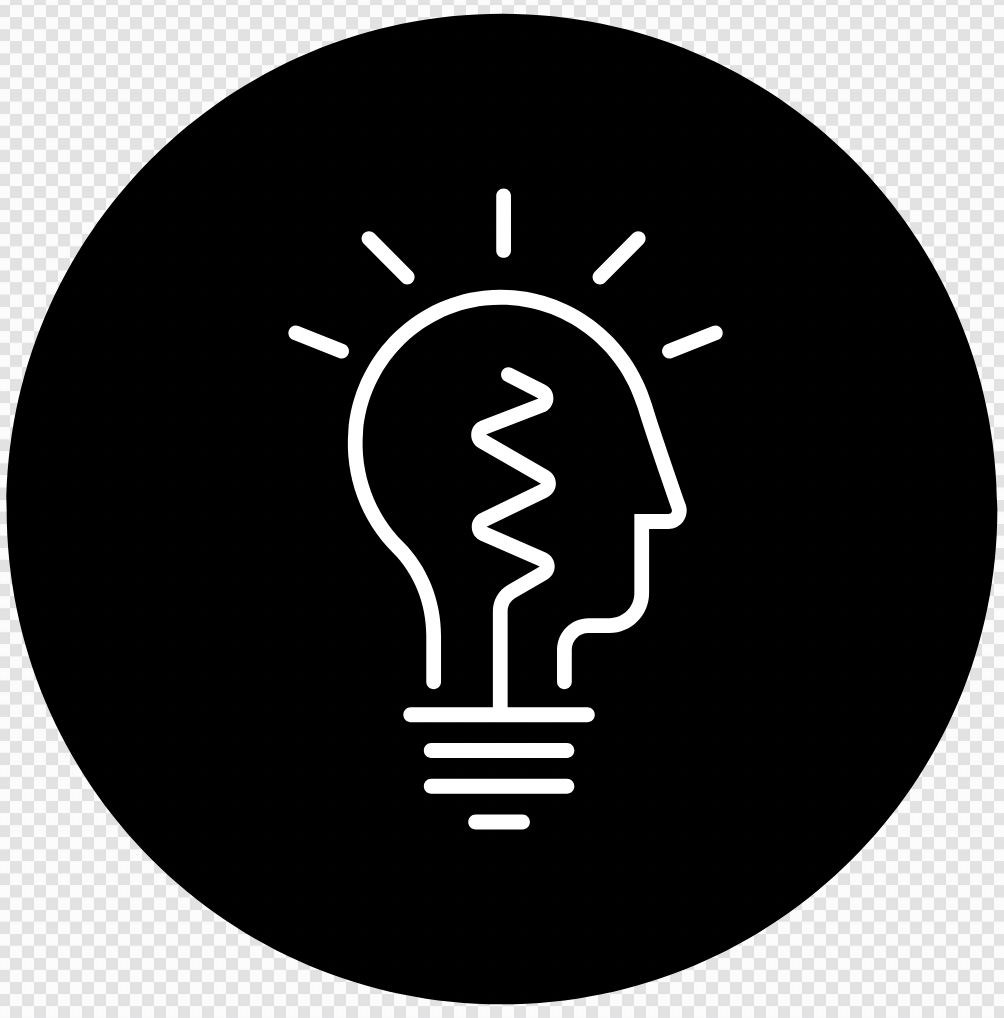 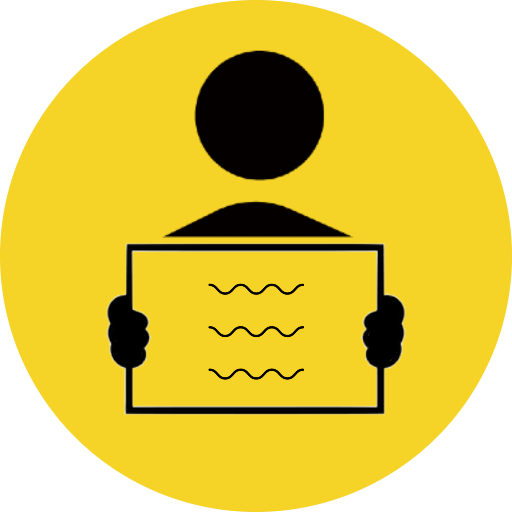 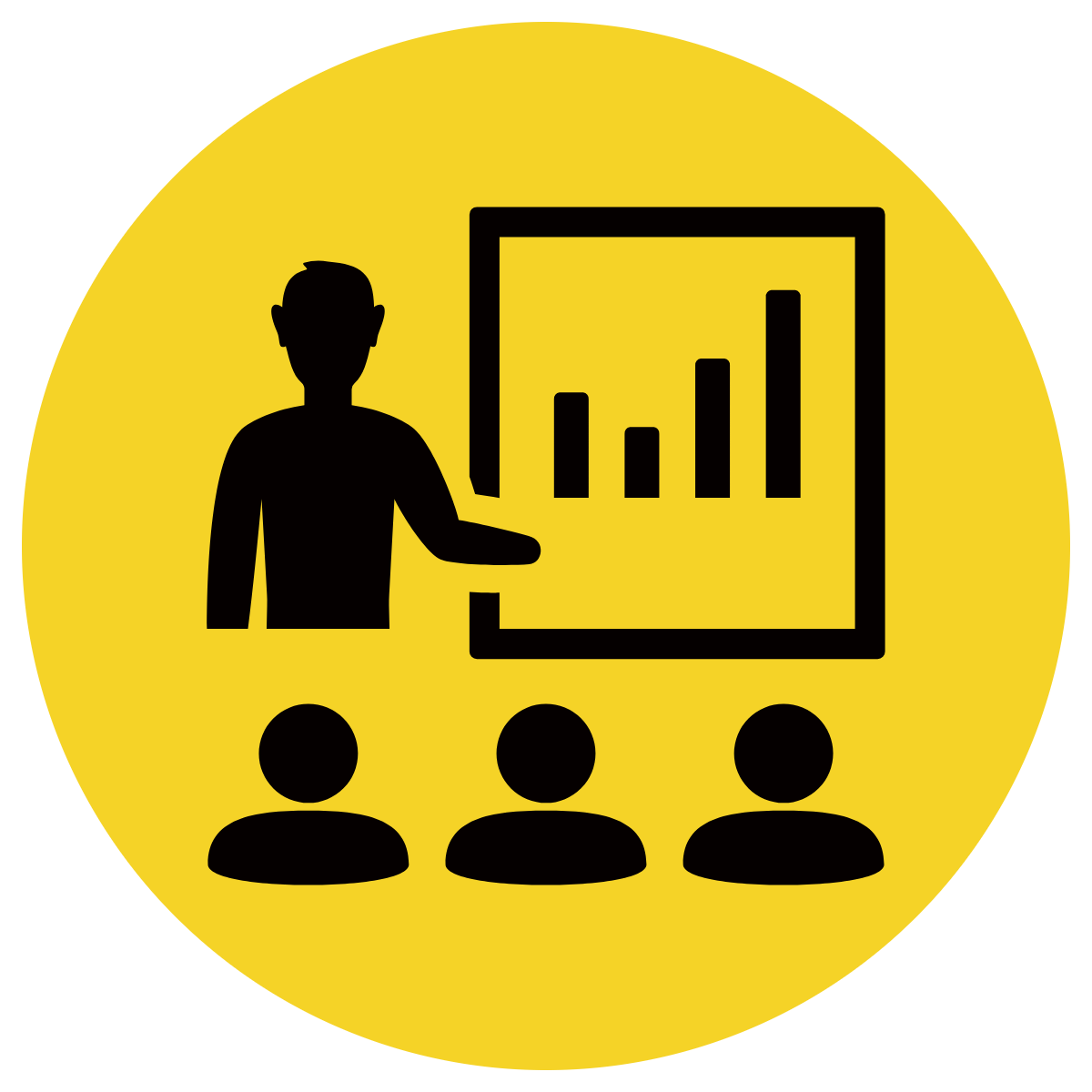 Read sentence starter
Students indicate response
Read full sentence
APK
A midden is...
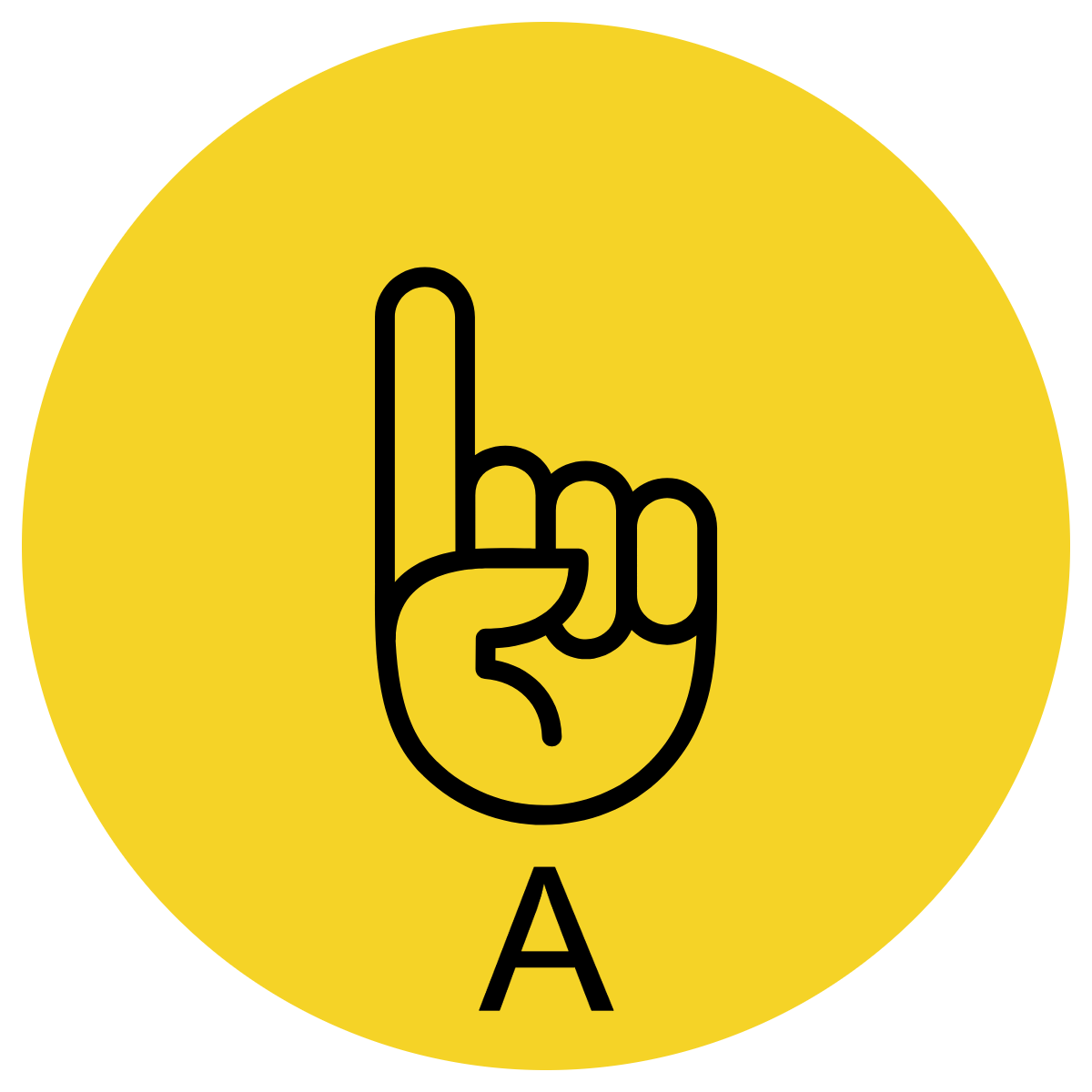 the name Storm Boy gave the Lookout Post. 

a camping place where Aboriginal people used to crack shellfish.

something to do with cricket.

the middle of something.
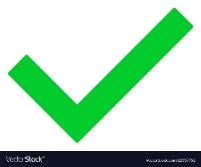 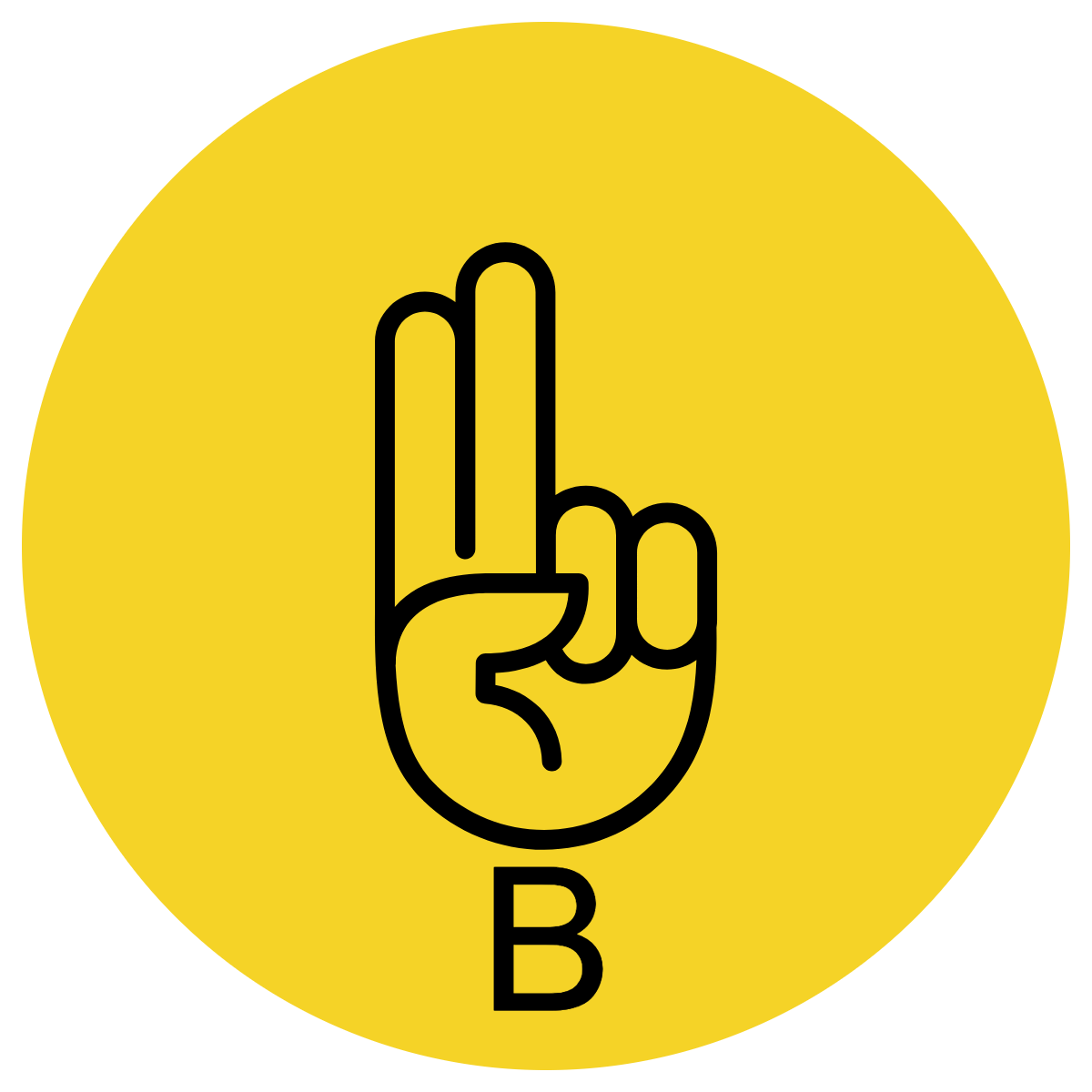 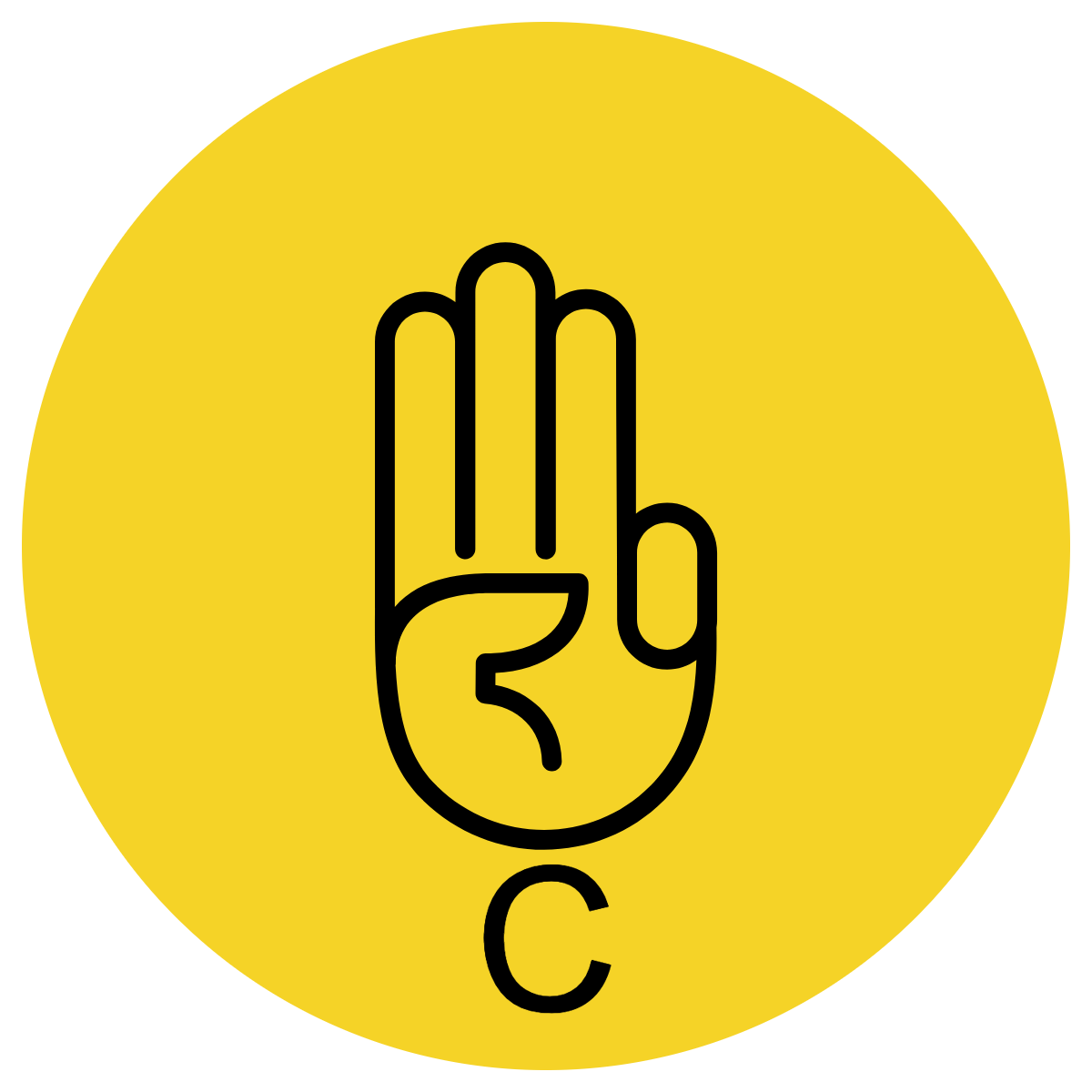 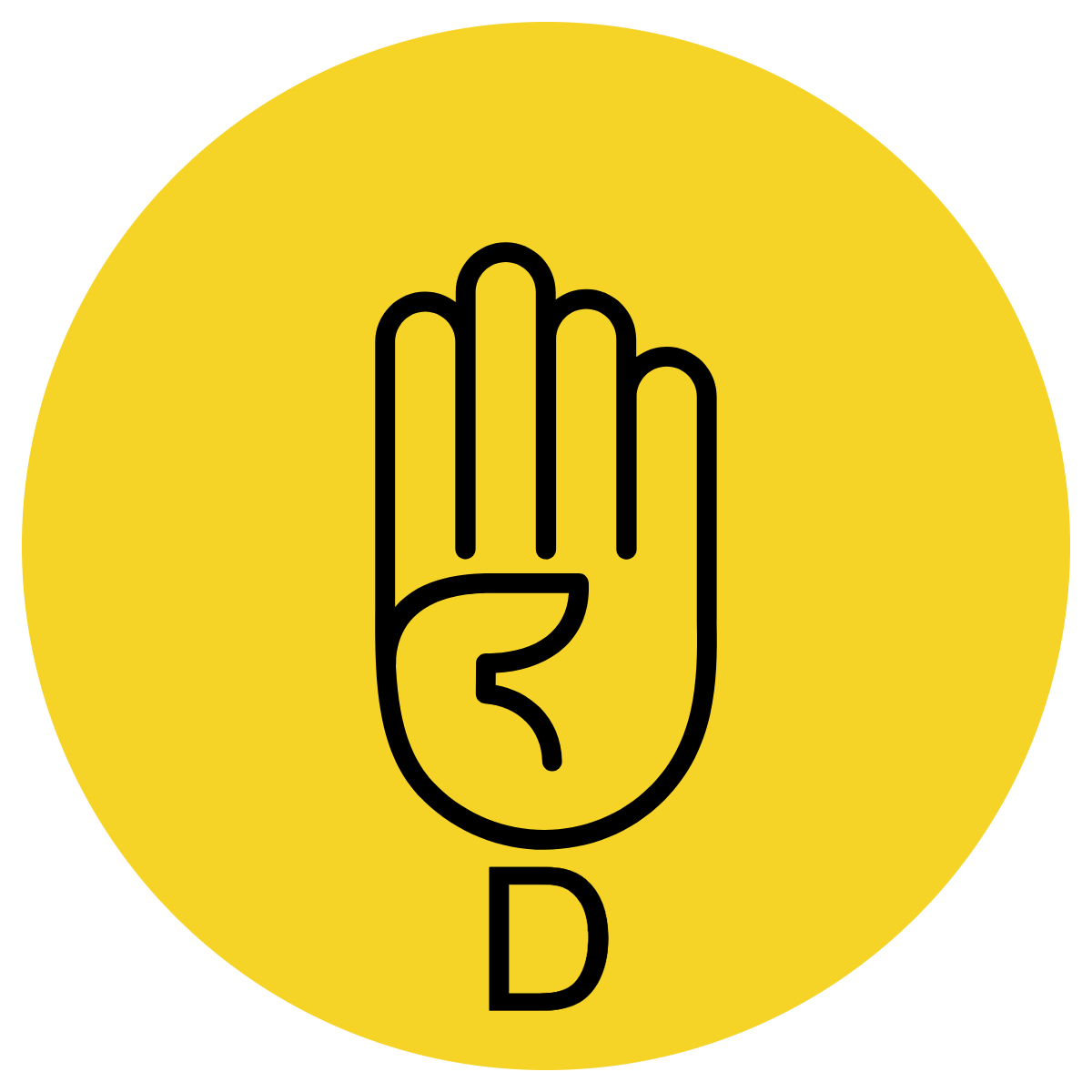 A midden is a camping place where Aboriginal people used to crack shellfish.
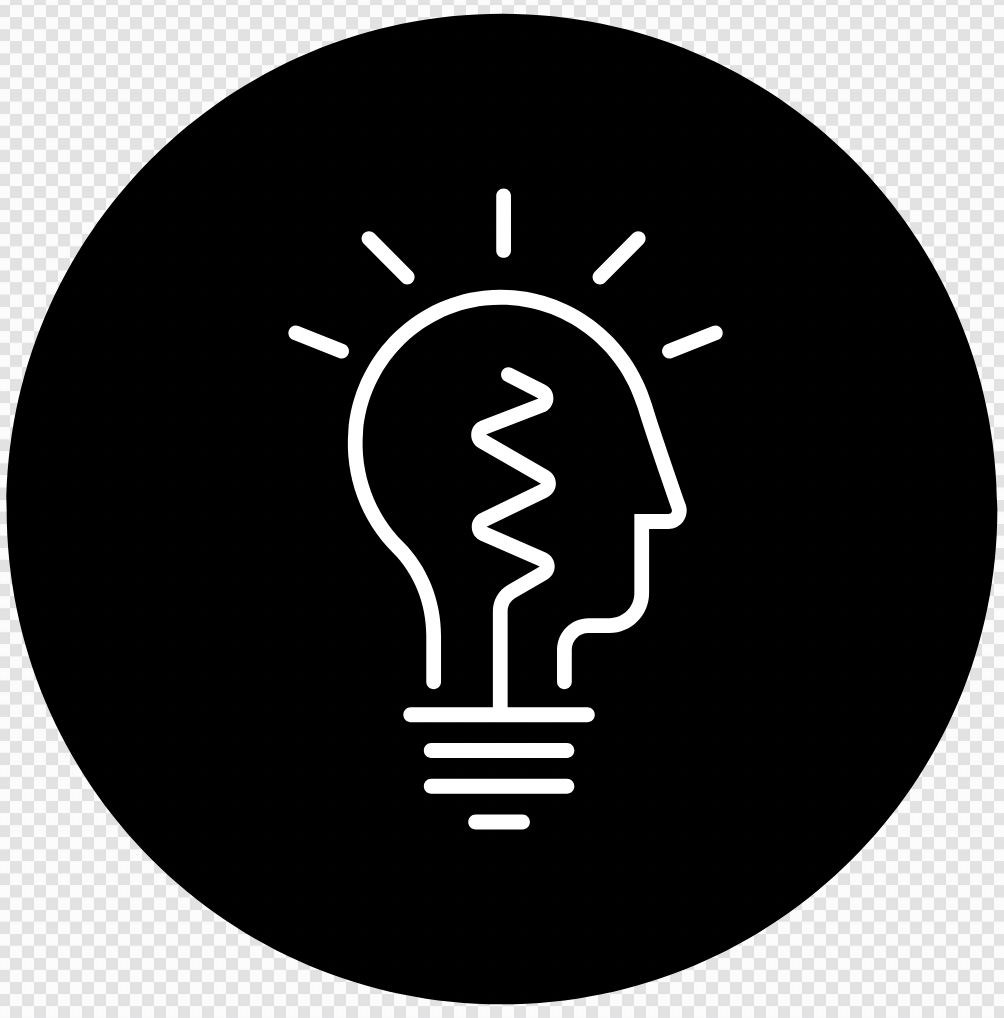 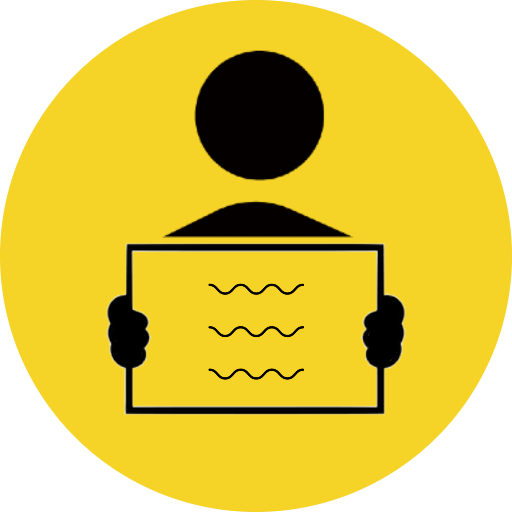 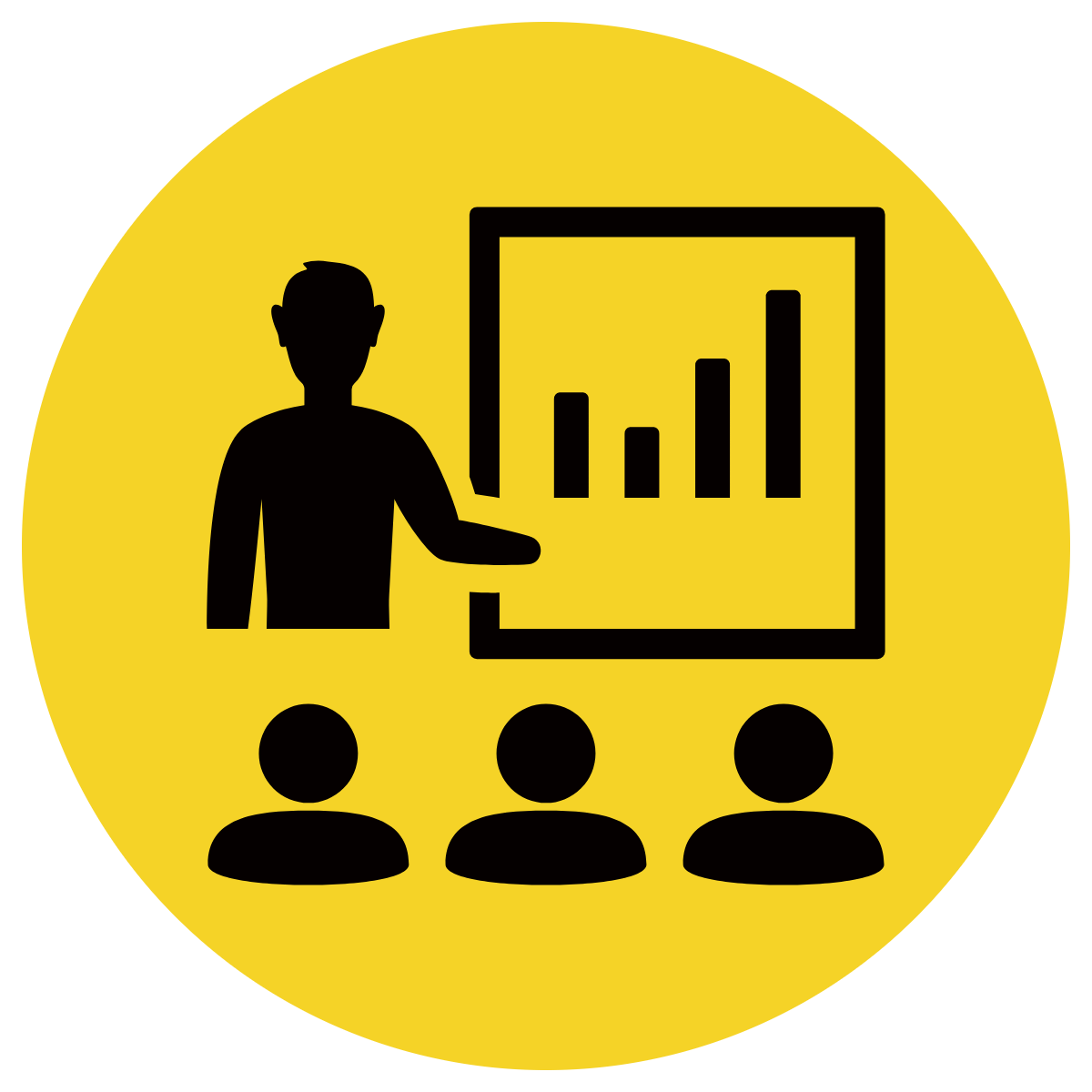 Read sentence starter
Students indicate response
Read full sentence
APK
Storm Boy liked to wander after a Big Blow because
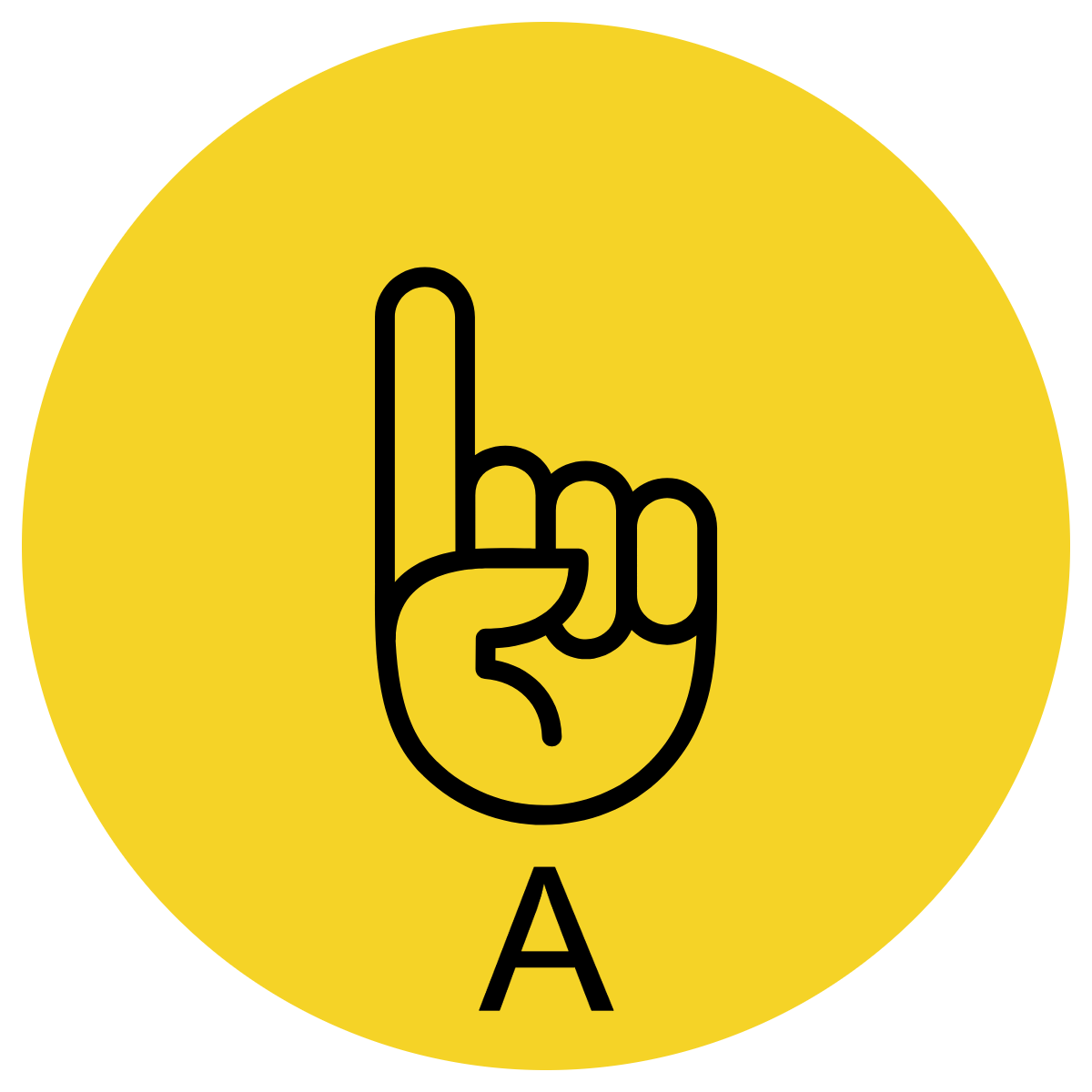 he hoped to bump into people from town. 

Hide-Away told him it would be fun.

he liked to find different bits and pieces on the shore.

it was when he talked with Fingerbone.
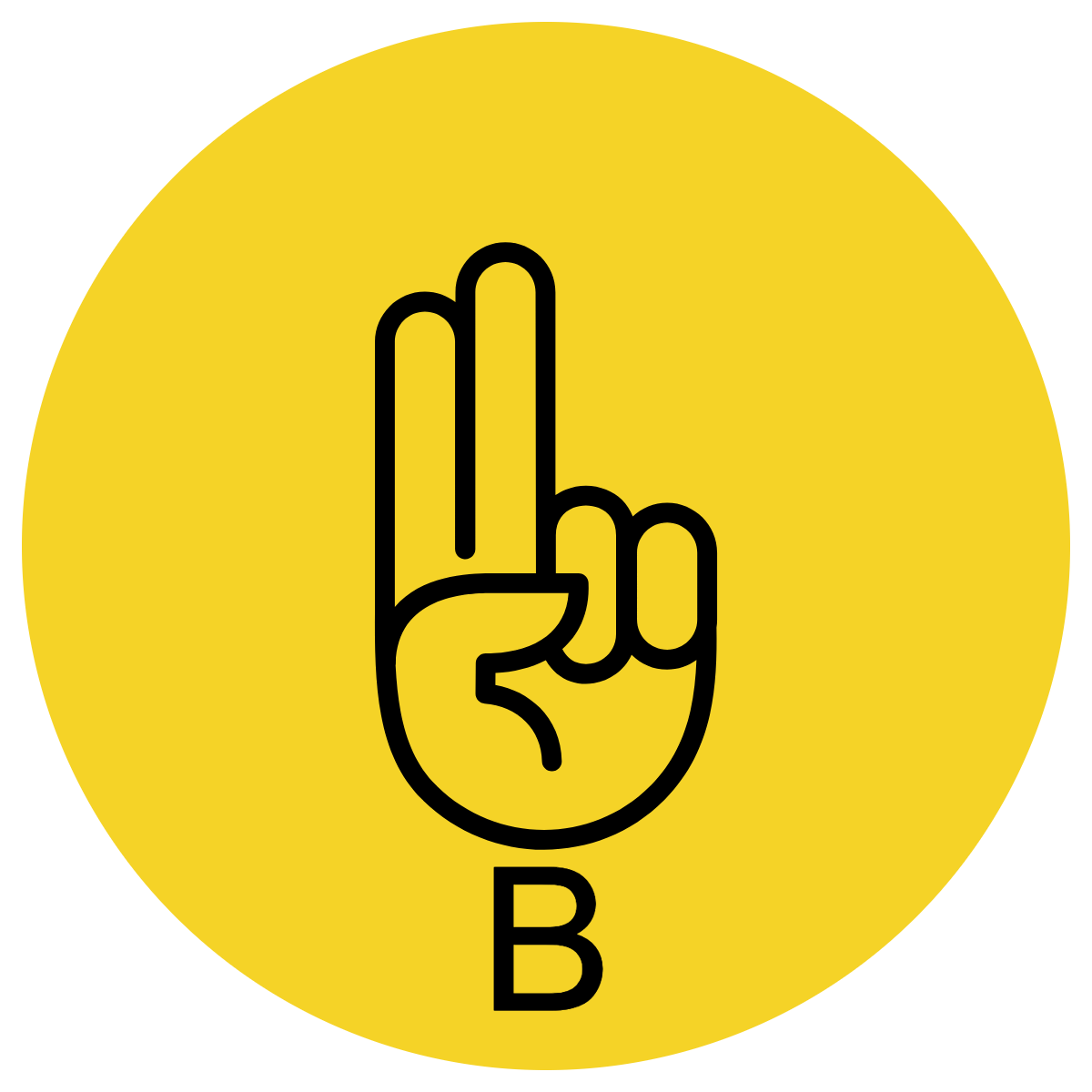 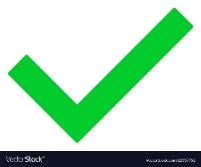 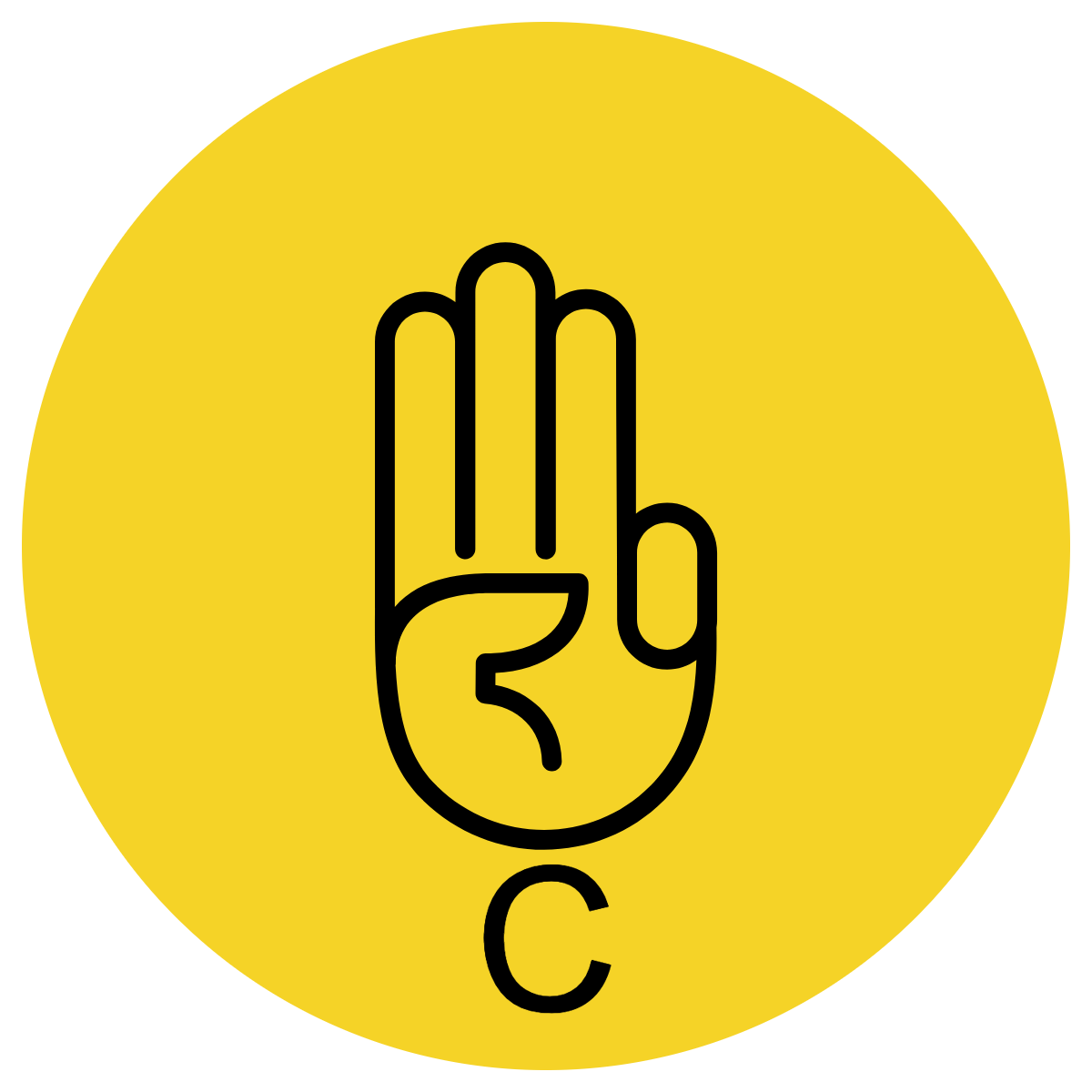 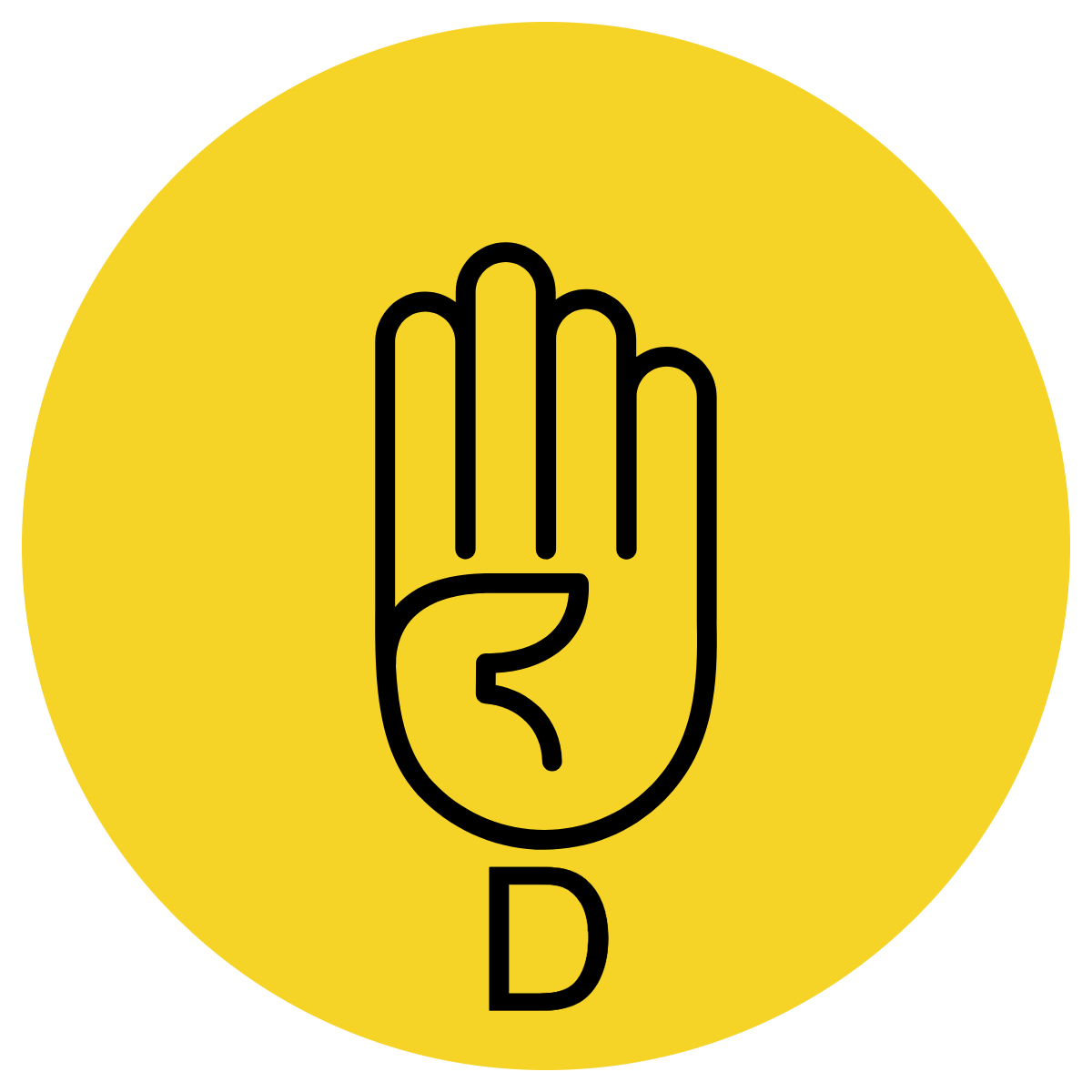 Storm Boy liked to wander after a Big Blow because he liked to find different bits and pieces on the shore.
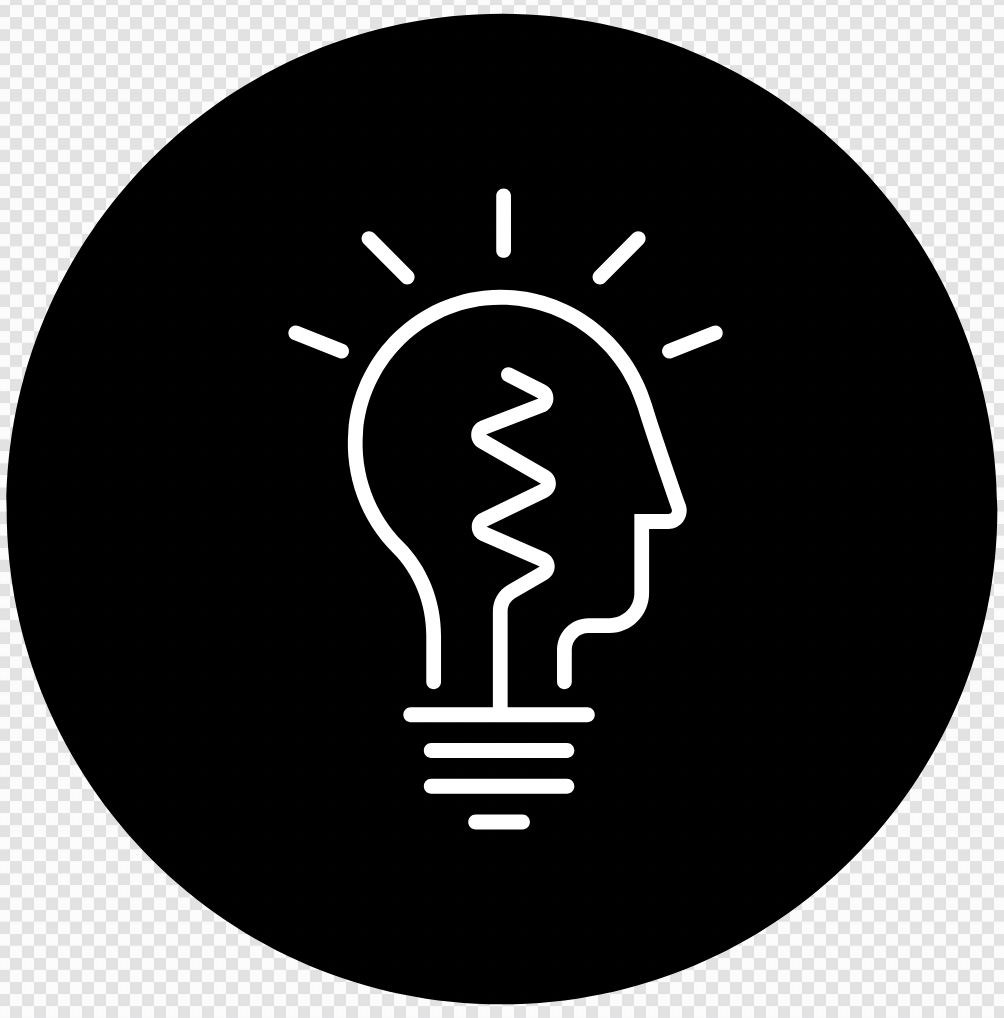 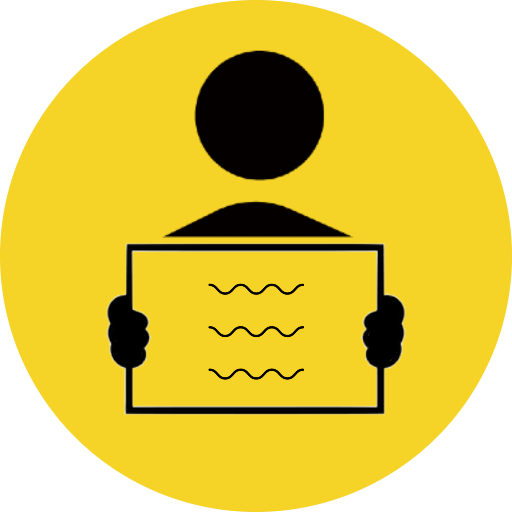 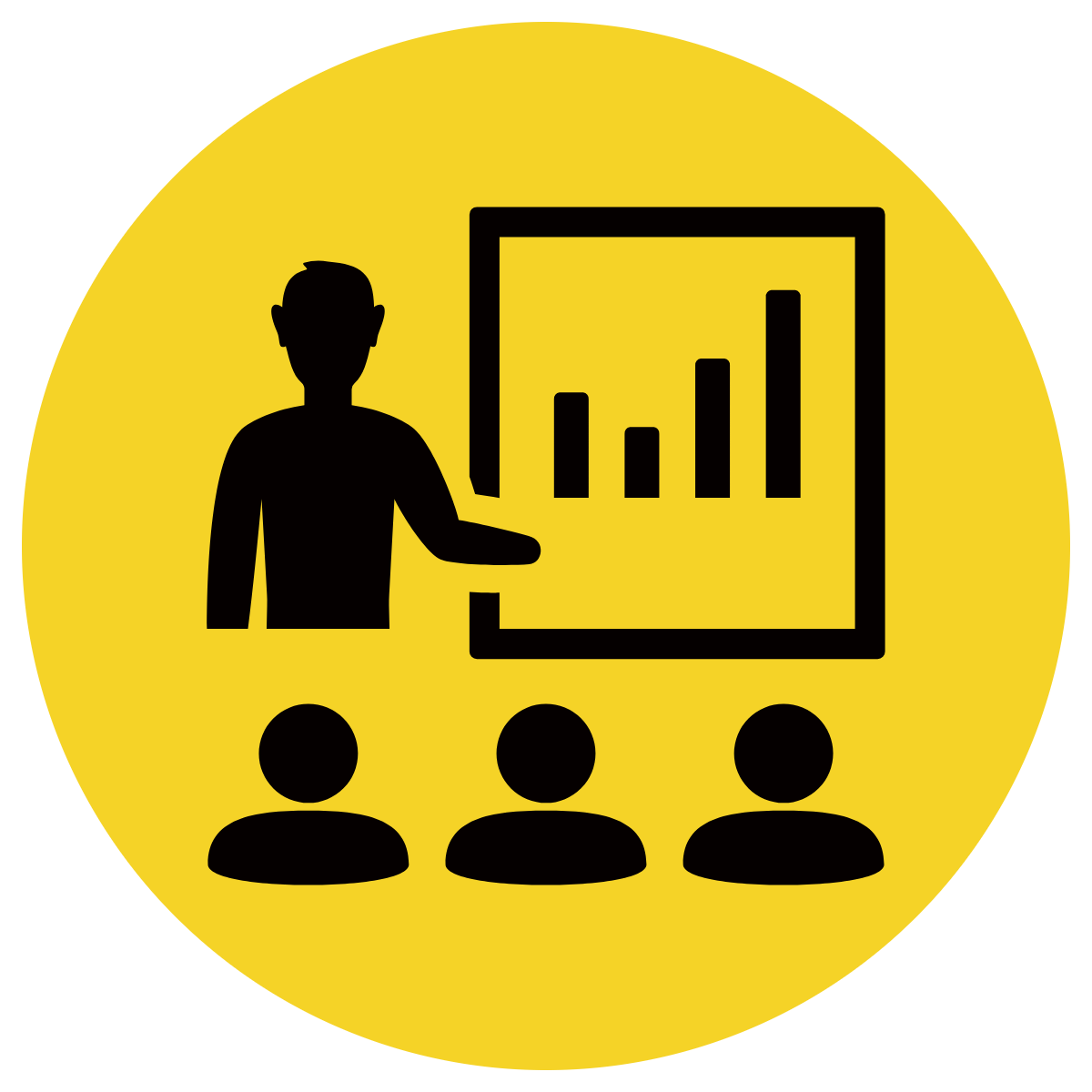 Read sentence starter
Students indicate response
Read full sentence
APK
Which sentence shows personification?
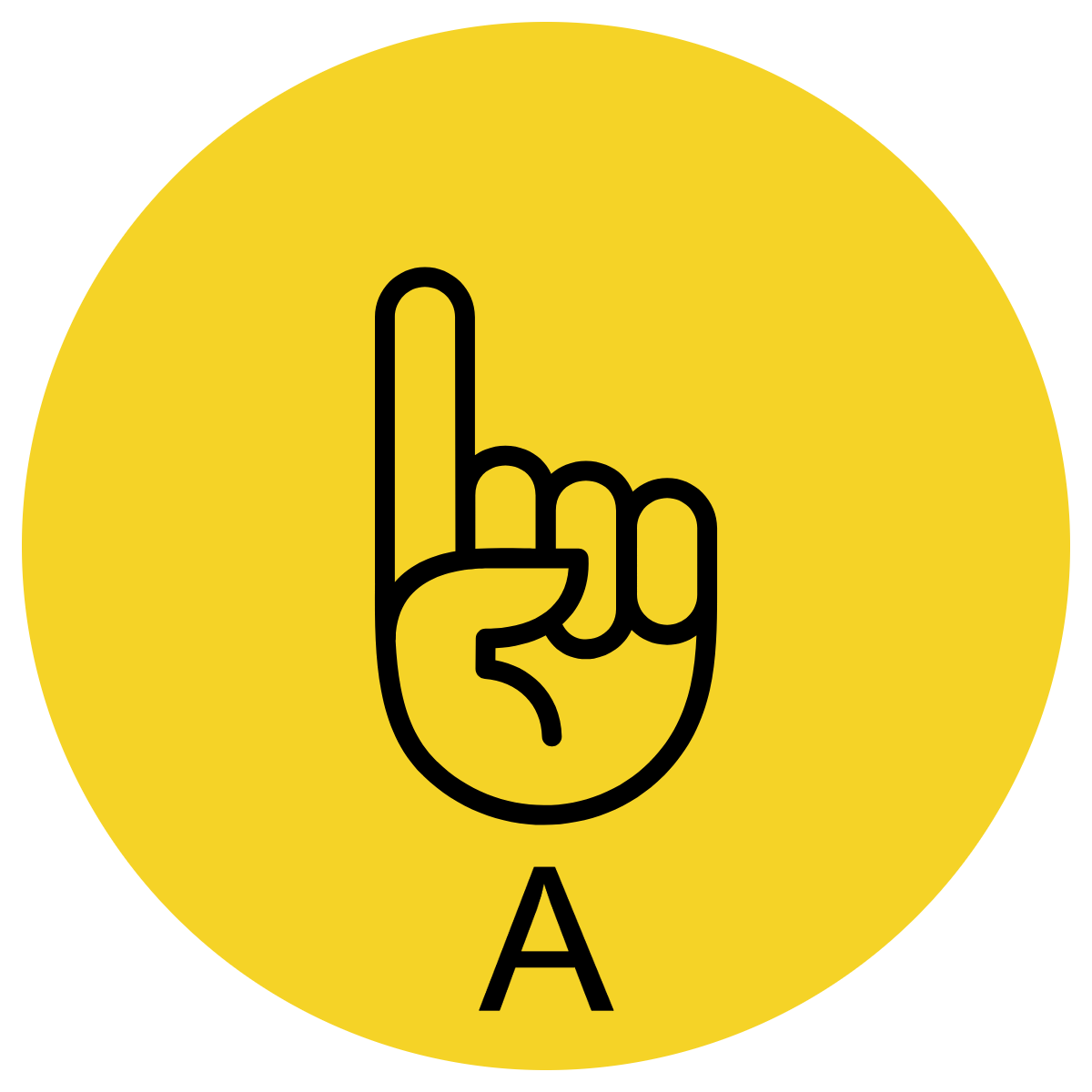 No-one was allowed to hunt birds in the Coorong.

Storm Boy liked best to wander along the beach after what Hide-Away called a Big Blow. 

Storm Boy looked at the big heaps of shell and wondered how long ago it must have been. 

In the early morning the tall birds stood up and clapped and cheered the rising sun.
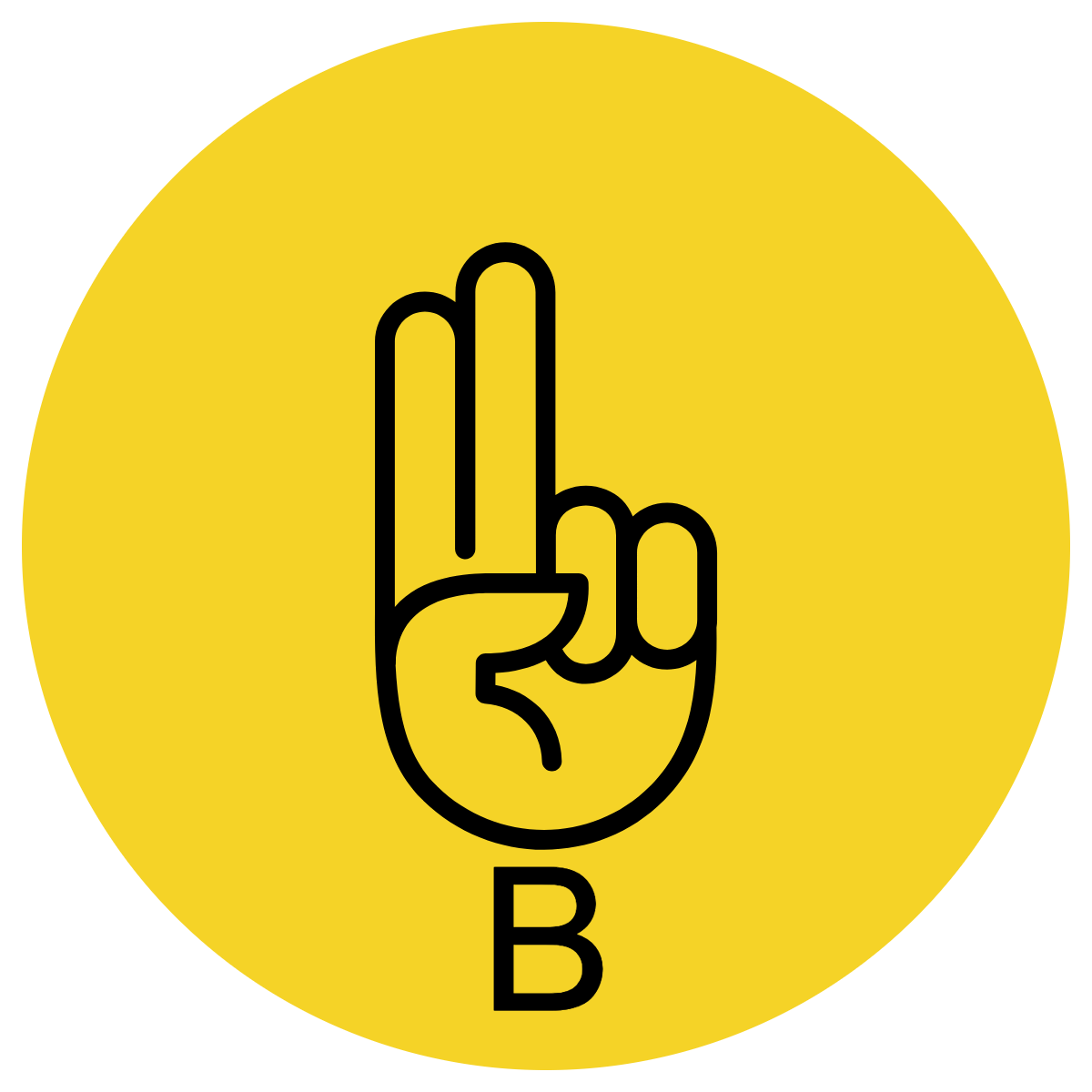 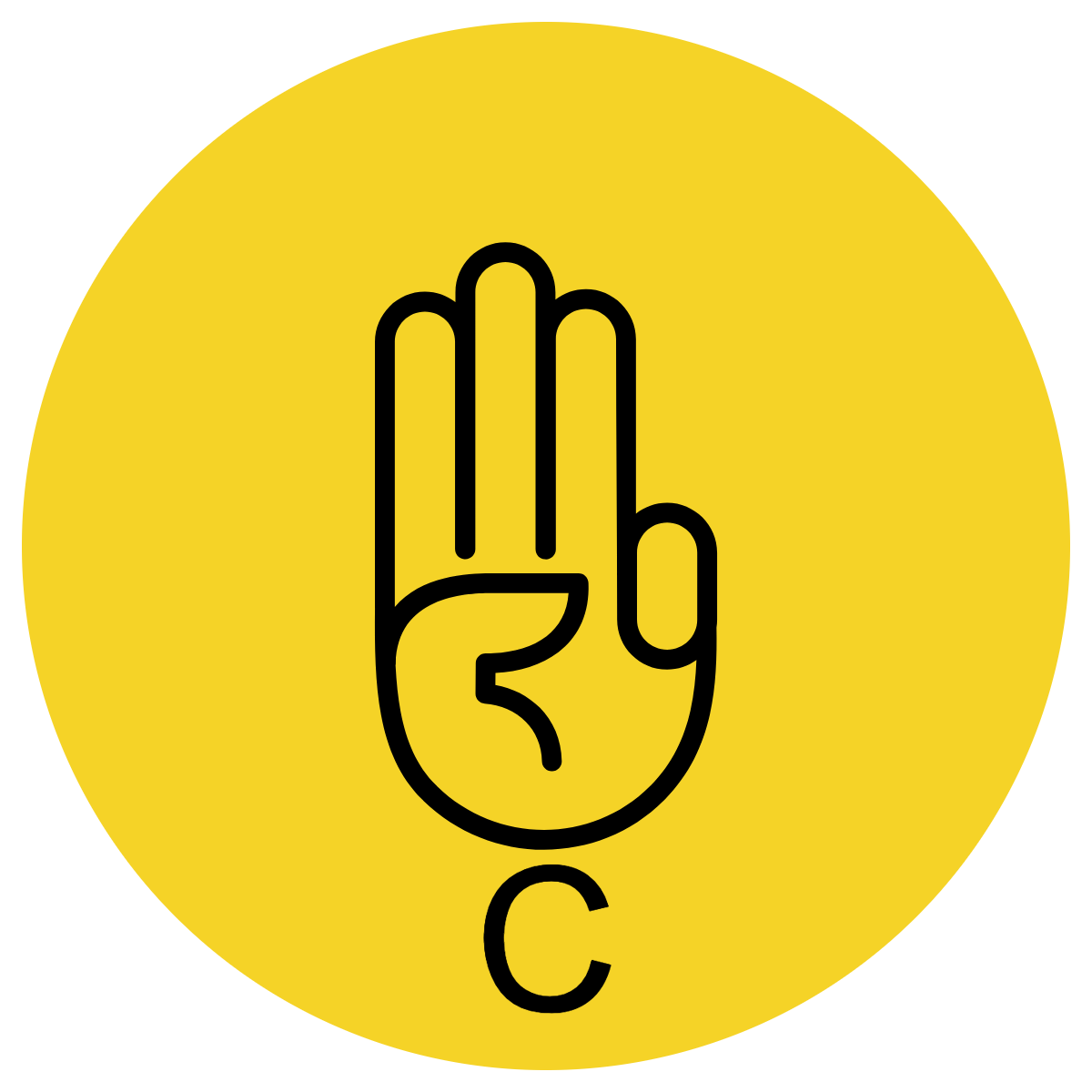 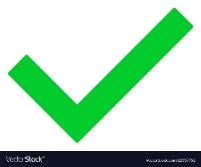 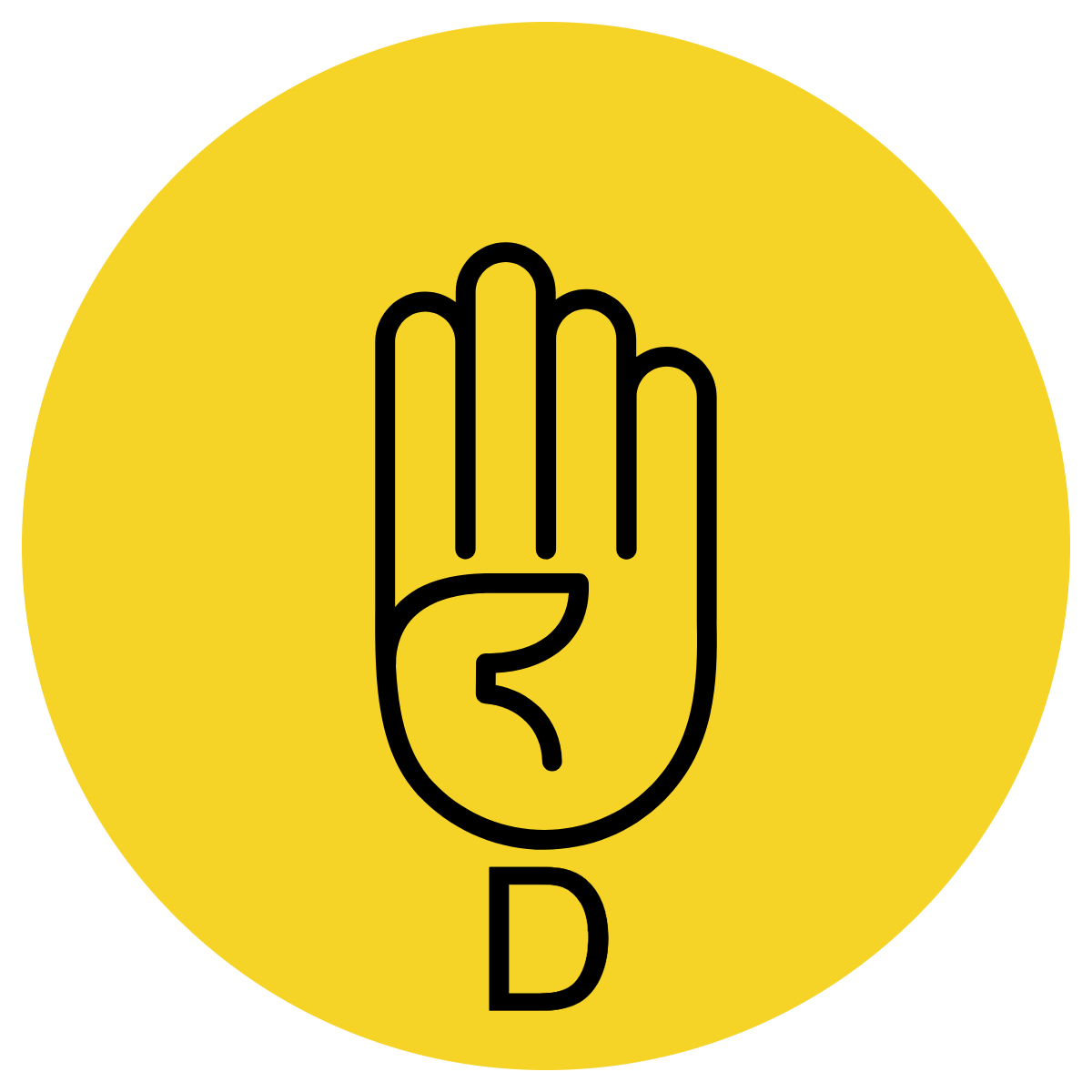 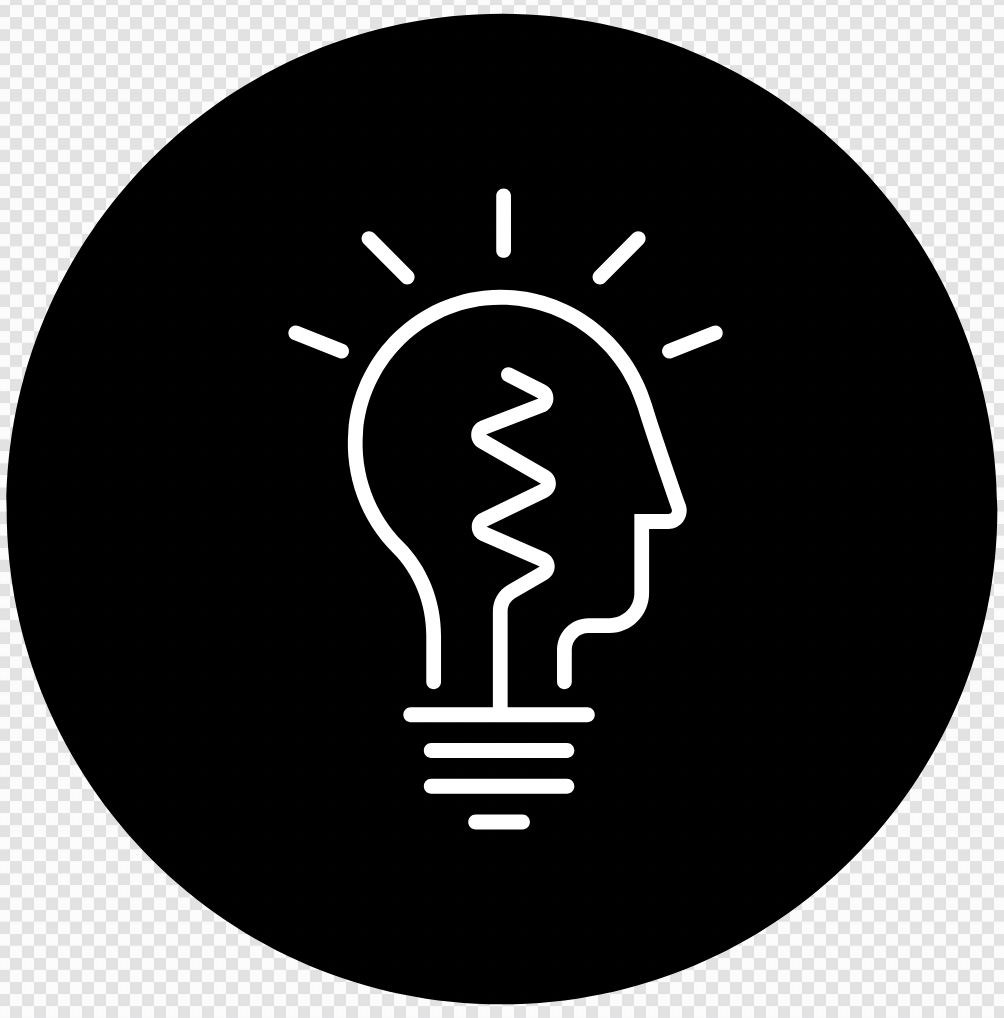 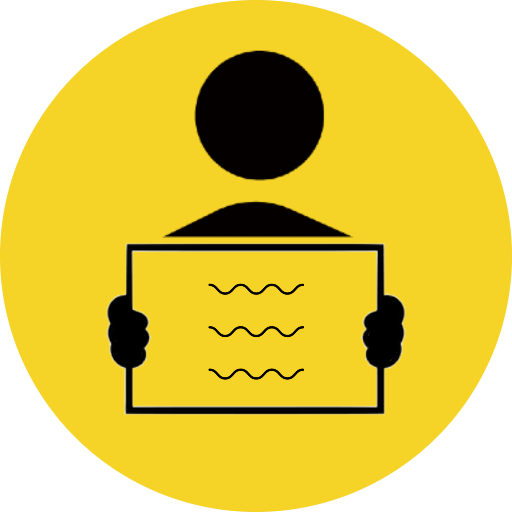 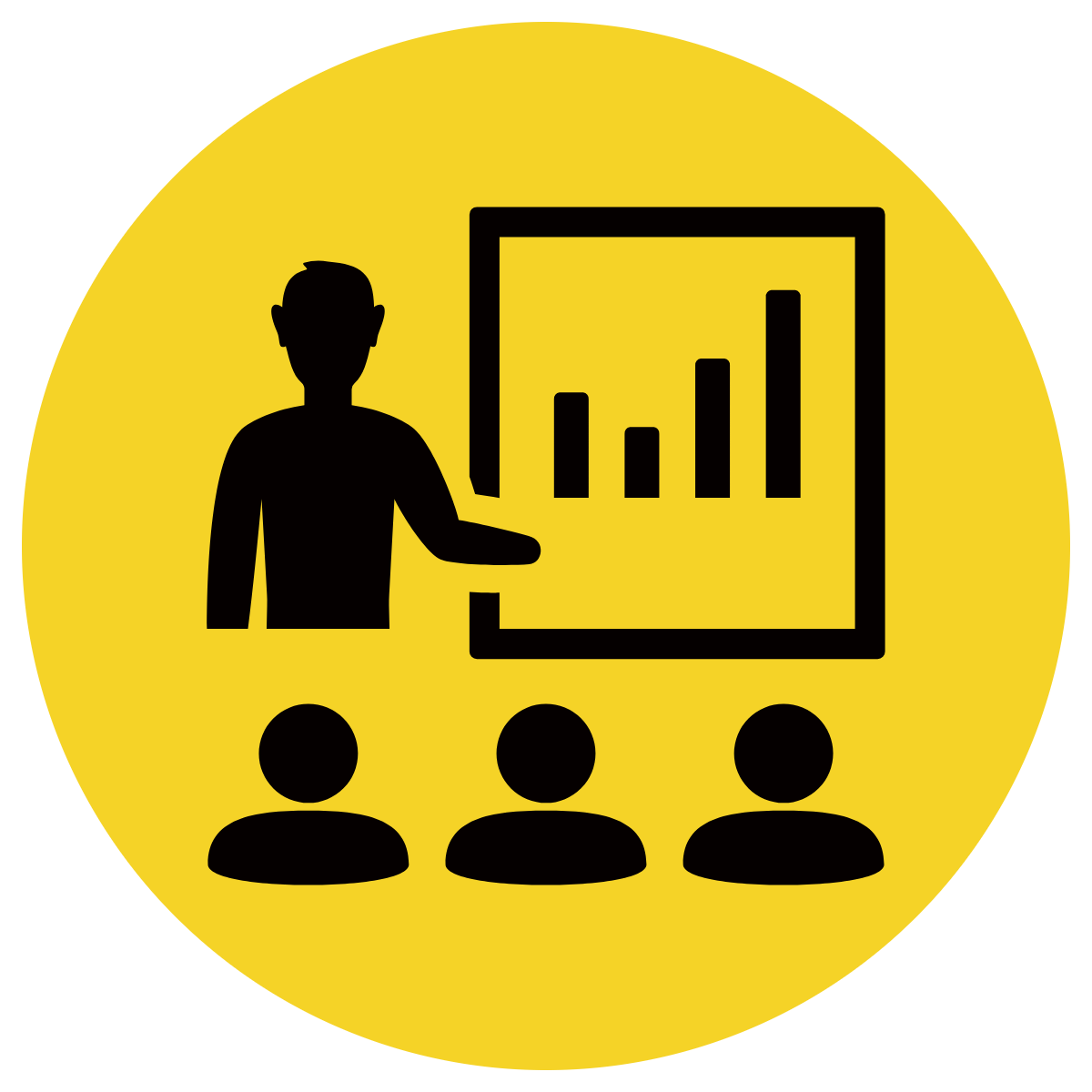 Read sentence starter
Students indicate response
Read full sentence
APK
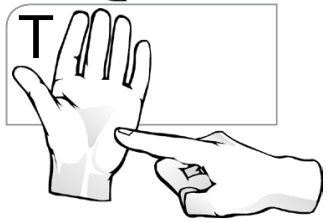 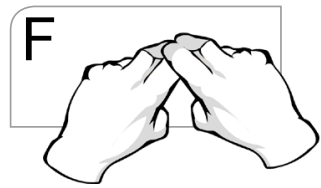 Decide if each statement is true or false
Storm Boy already knew what a midden was.

A Big Blow described a disappointing event.

Storm Boy liked to sit and watch the birds. 

The Coorong was a sanctuary. 

A sanctuary is a place that anyone can come and do whatever they like.
True	False

True	False

True	False

True	False

True	False
Teacher and students read together.
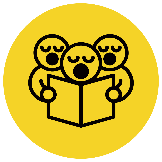 TODAY’S LEARNING OBJECTIVE
I can infer traits about a character because of their actions.
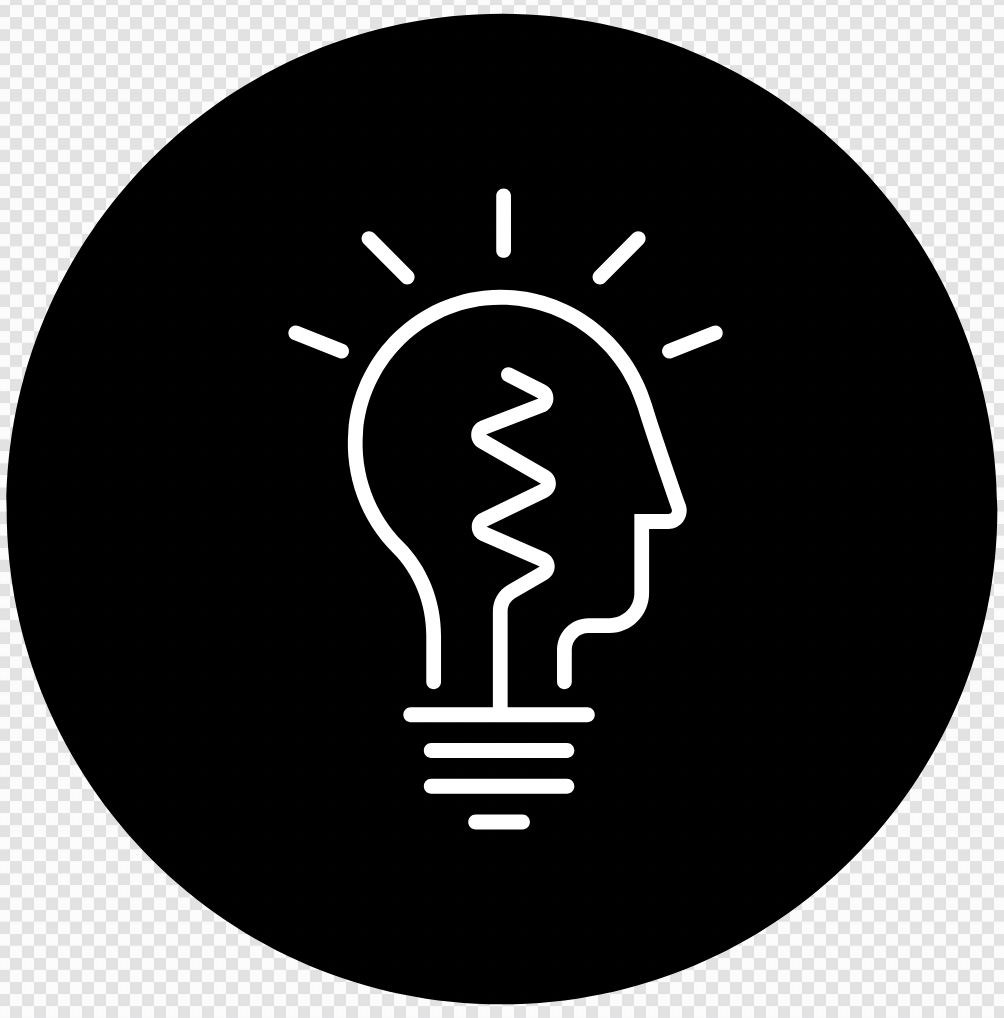 For this lesson, we will be reading all of Chapter 2 
Pages 18 - 23
Teacher and students read together.
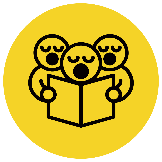 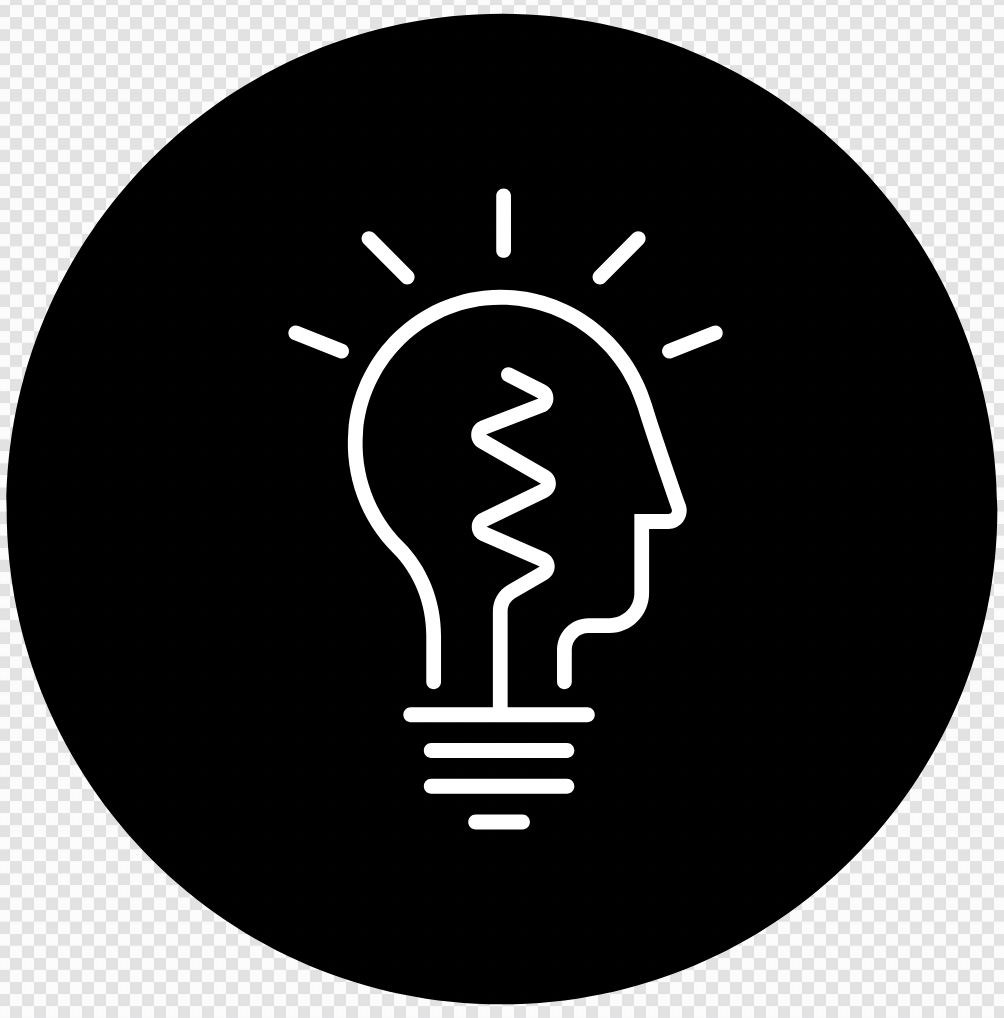 Read Vocabulary
Read Passage
Discuss and Read Question
Page 18
The shooters “sneaked” into the sanctuary during the night and “crept” out again “quickly and secretly” at daybreak. Why would someone need to sneak and creep? What does this tell us about the shooters/what the shooters are doing?
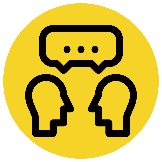 Vocabulary 
wounded (adjective) injured
trampling (verb) tread on and crush
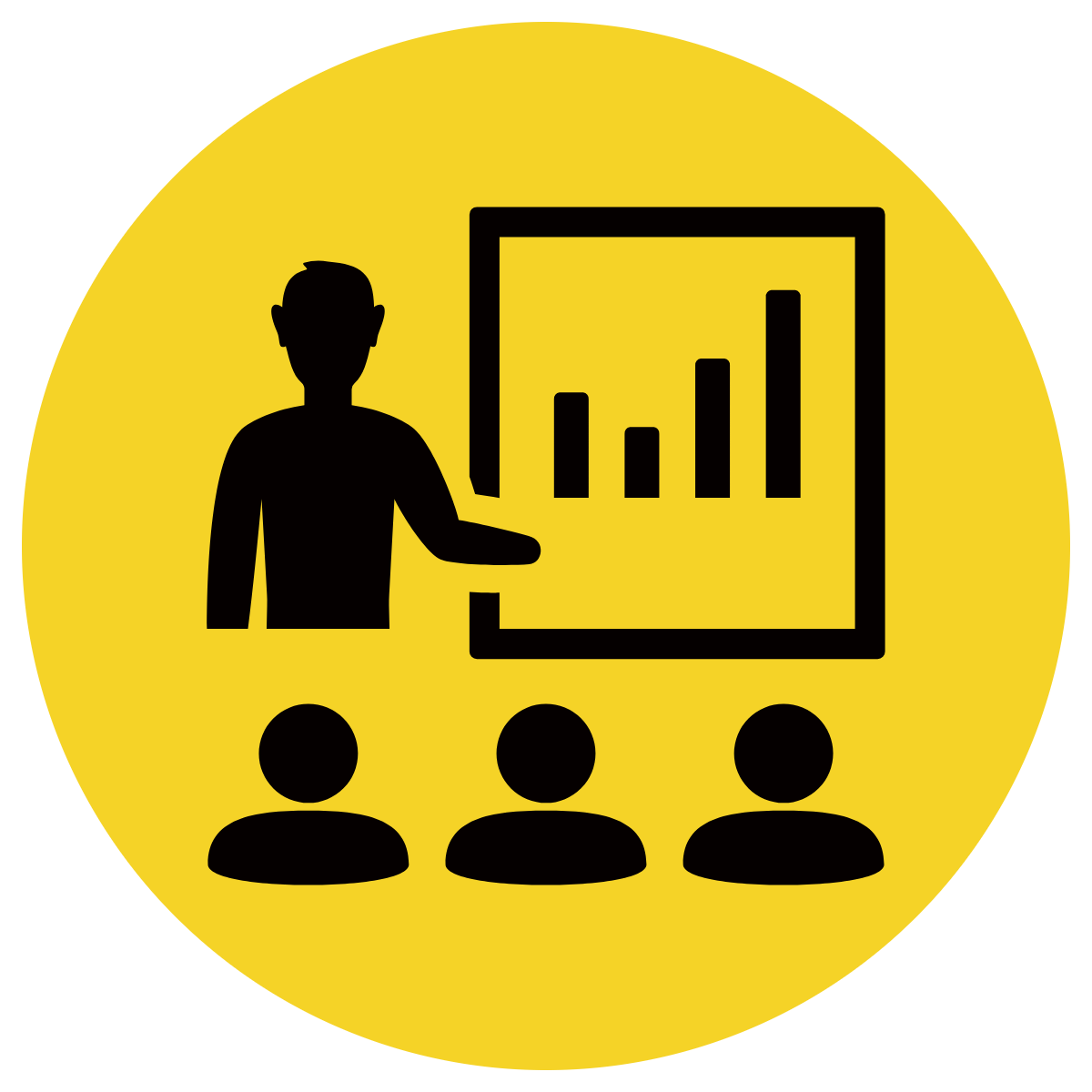 Someone would need to sneak and creep if __________. This tells us the shooters________
Someone would need to sneak and creep if they were doing something they didn’t want other people to know about. This tells us the shooters knew they shouldn’t be in the sanctuary, but they went in anyway. This is dishonest.
Teacher and students read together.
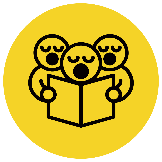 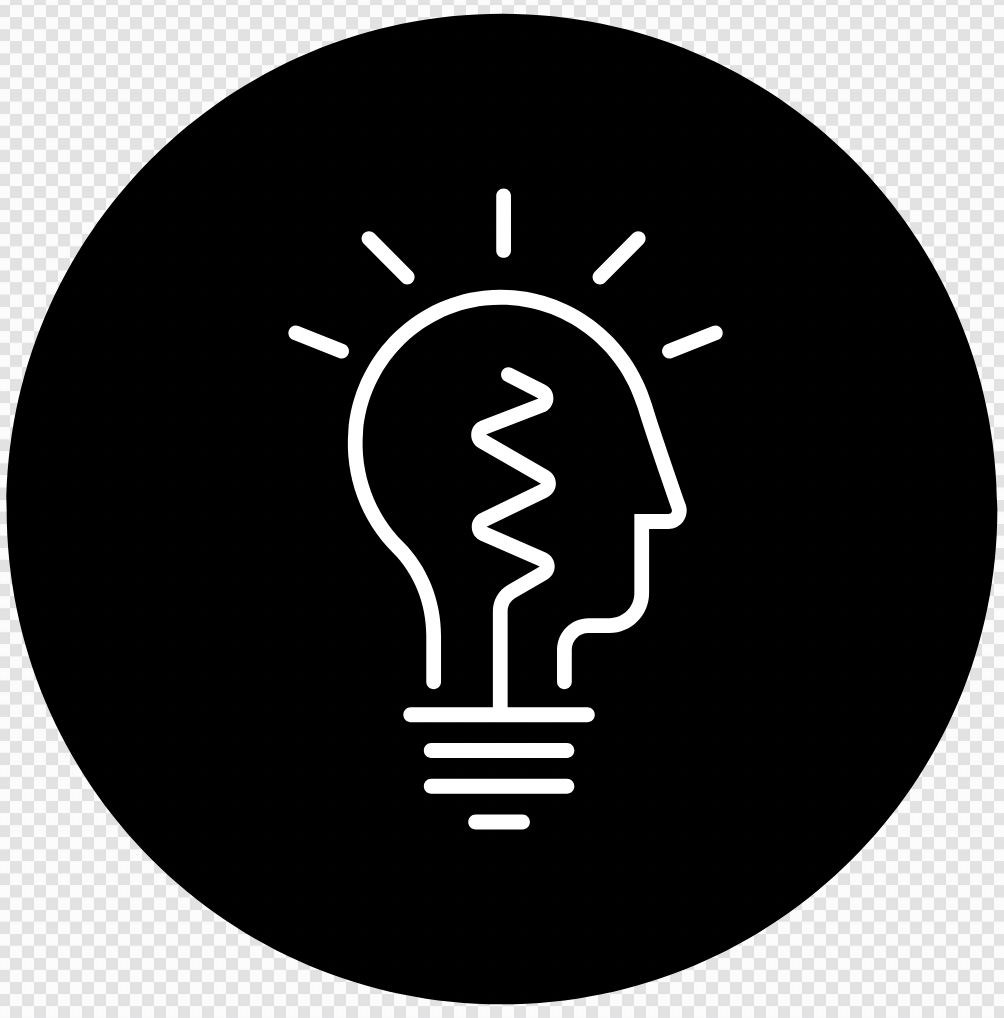 Read Vocabulary
Read Passage
Discuss and Read Question
Page 19
‘Neither of them liked seeing Storm Boy looking sad.’ What does this tell you about how Fingerbone and Hide-Away feel about Storm Boy? How do you know this?
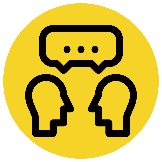 Vocabulary 
innocently (adverb) in a way that doesn’t involve doing anything wrong.
muttered (verb) say something in a low voice that is barely able to be heard.
paunch (noun) a large belly
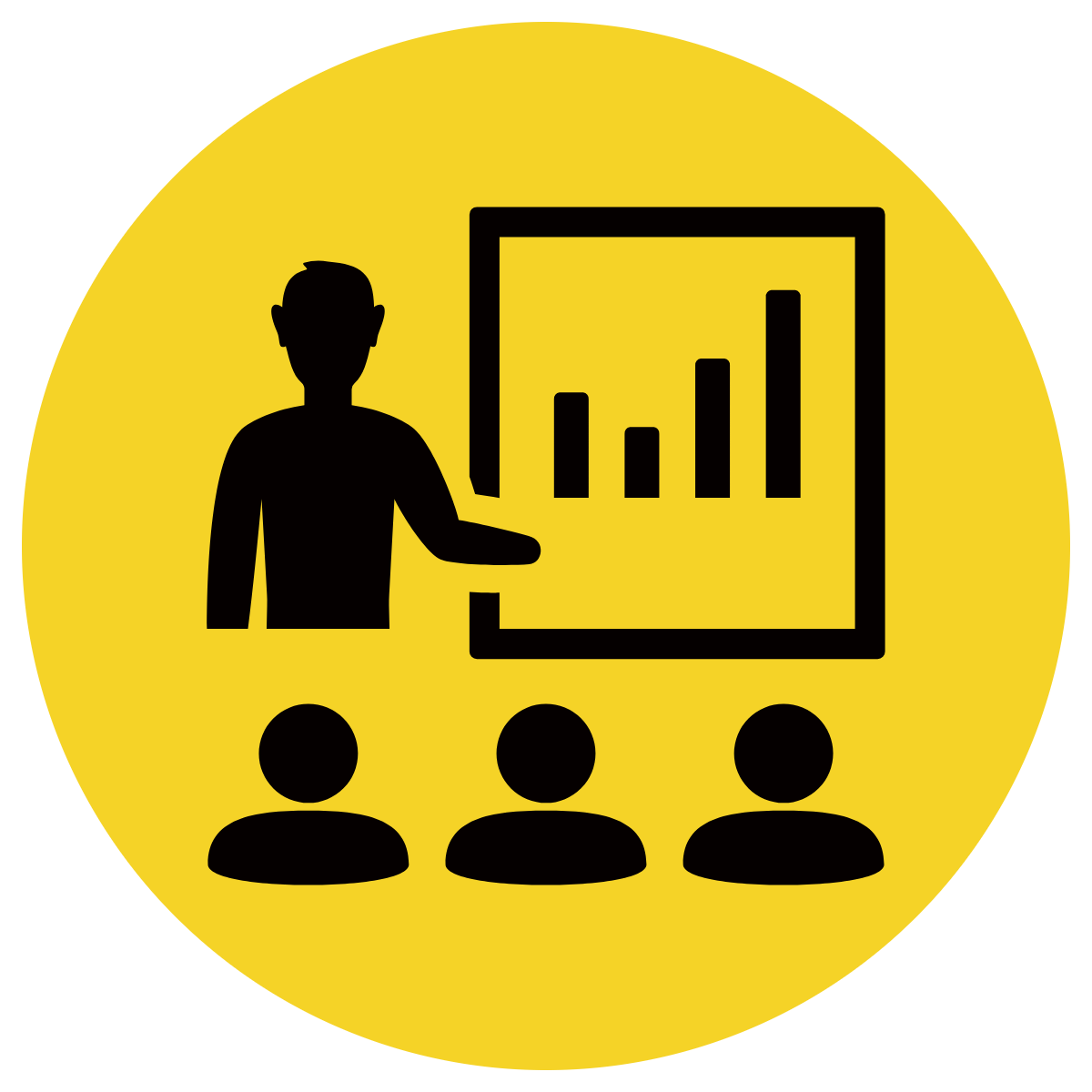 It tells us that they 	 . I know this because ______.
It tells us that thye care about /love Storm Boy. I know this because if you care about somebody, you don’t like seeing them sad.
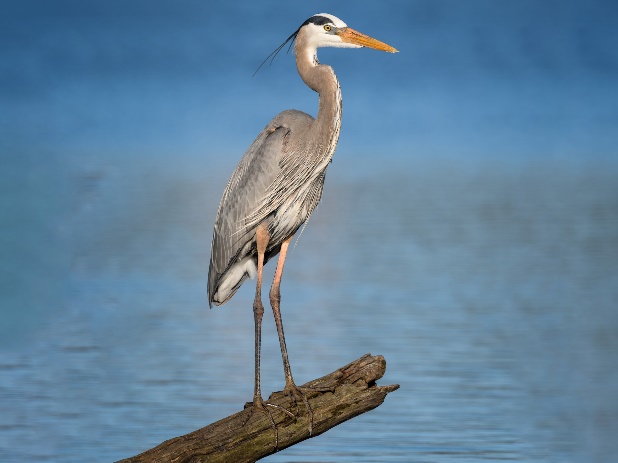 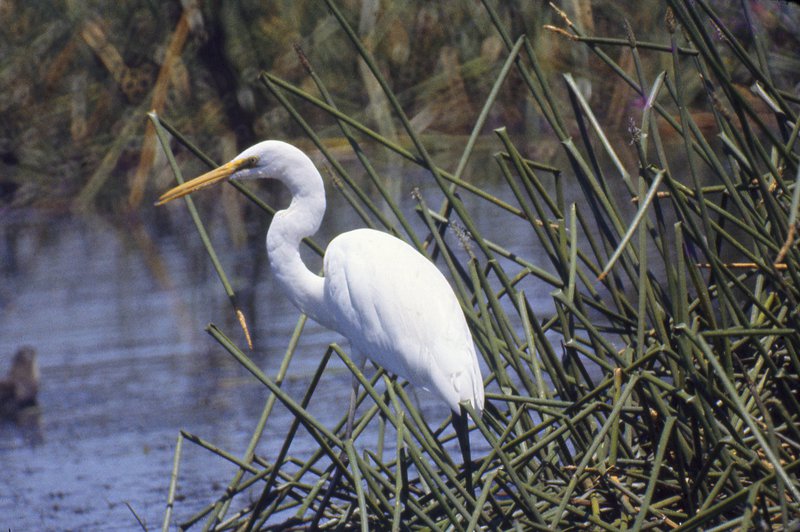 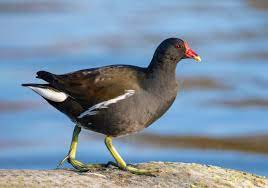 Heron
Egret
Moorhen
Teacher and students read together.
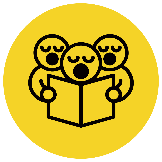 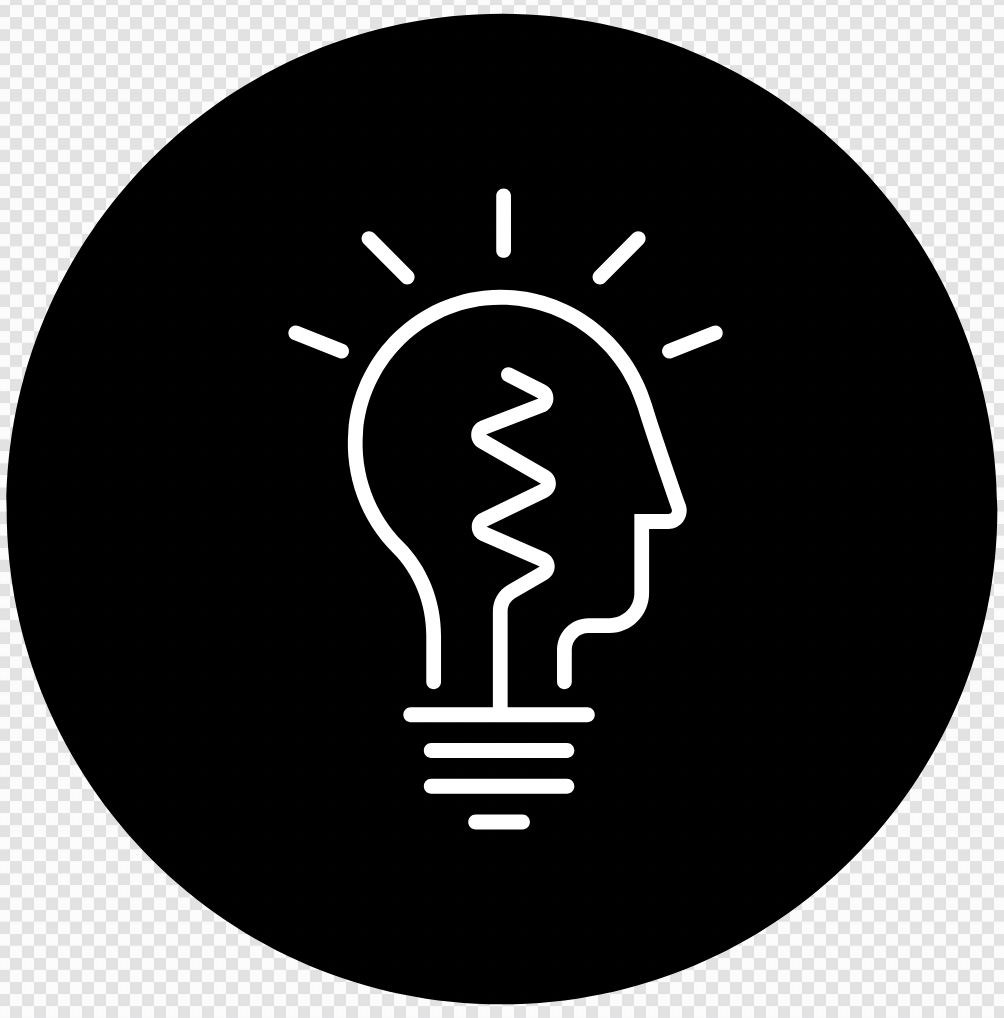 Read Vocabulary
Read Passage
Discuss and Read Question
Page 20
Why do you think the author included the detail ‘Then they had gone off laughing’ when talking about the actions of the men in the sanctuary.
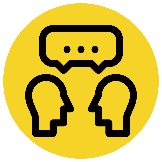 Vocabulary 
dignity (noun) composed and serious style
uproar (noun) a large noise and disturbance
turkey quills (noun) turkey feathers
ruin (verb) physically destroy something
destruction (noun) the action of causing so much damage to something that it may not longer be able to be repaired.
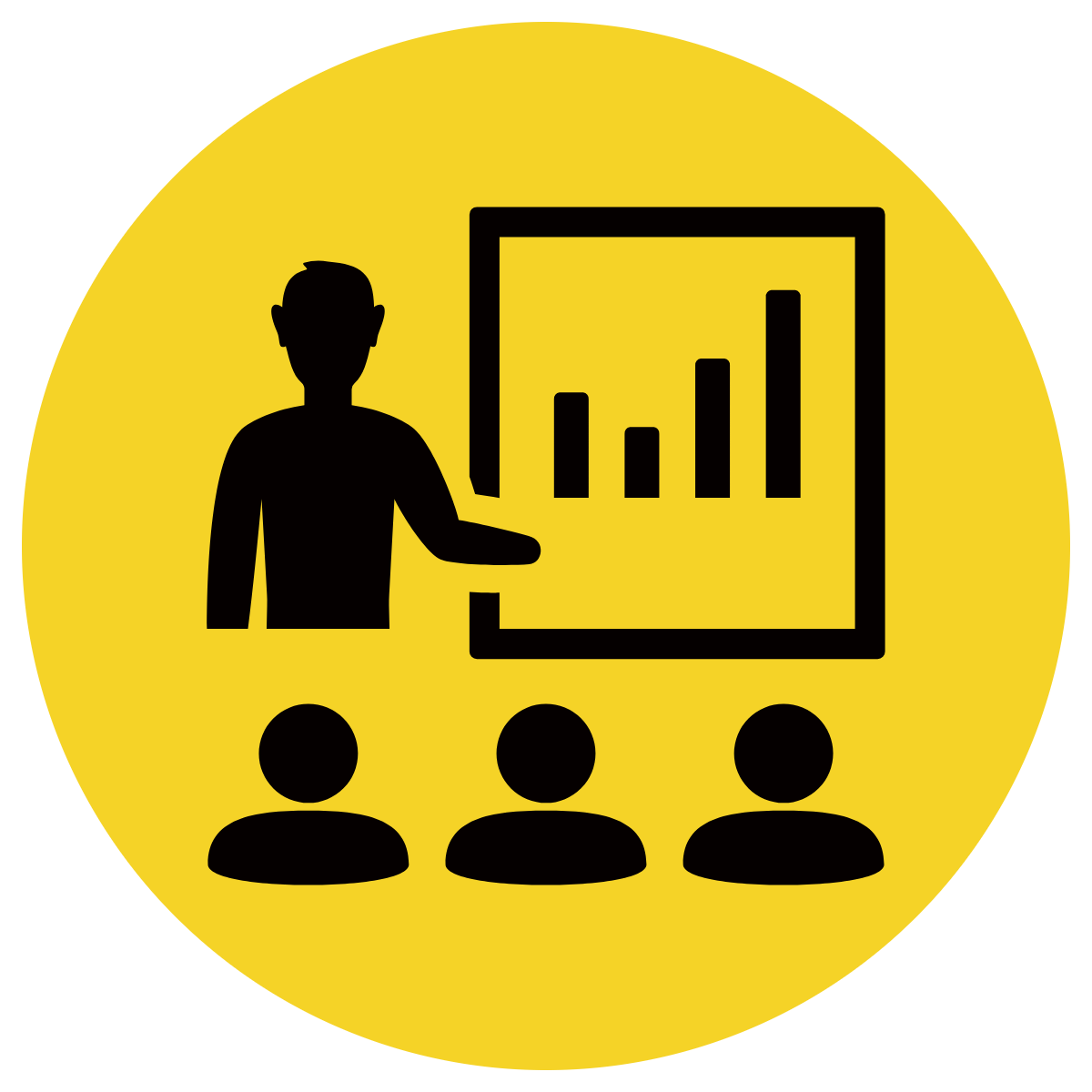 I think the author included this detail because ________ .
I think the author included this detail because it shows how little the men cared about the effect of their actions. It makes the reader hate them even more.
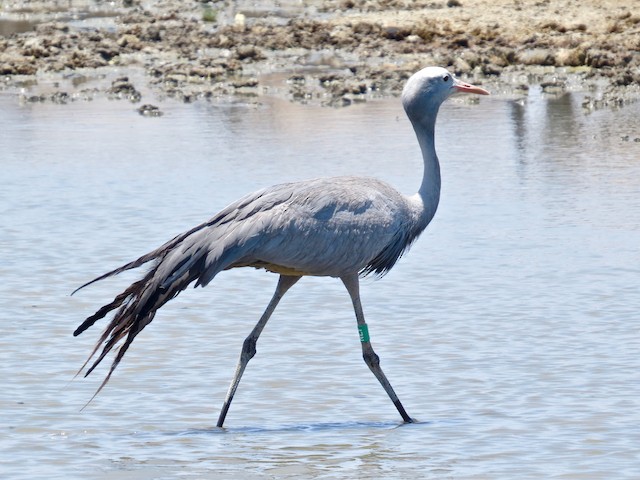 Answers will vary
Blue Crane
Teacher and students read together.
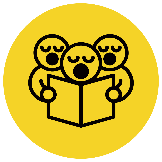 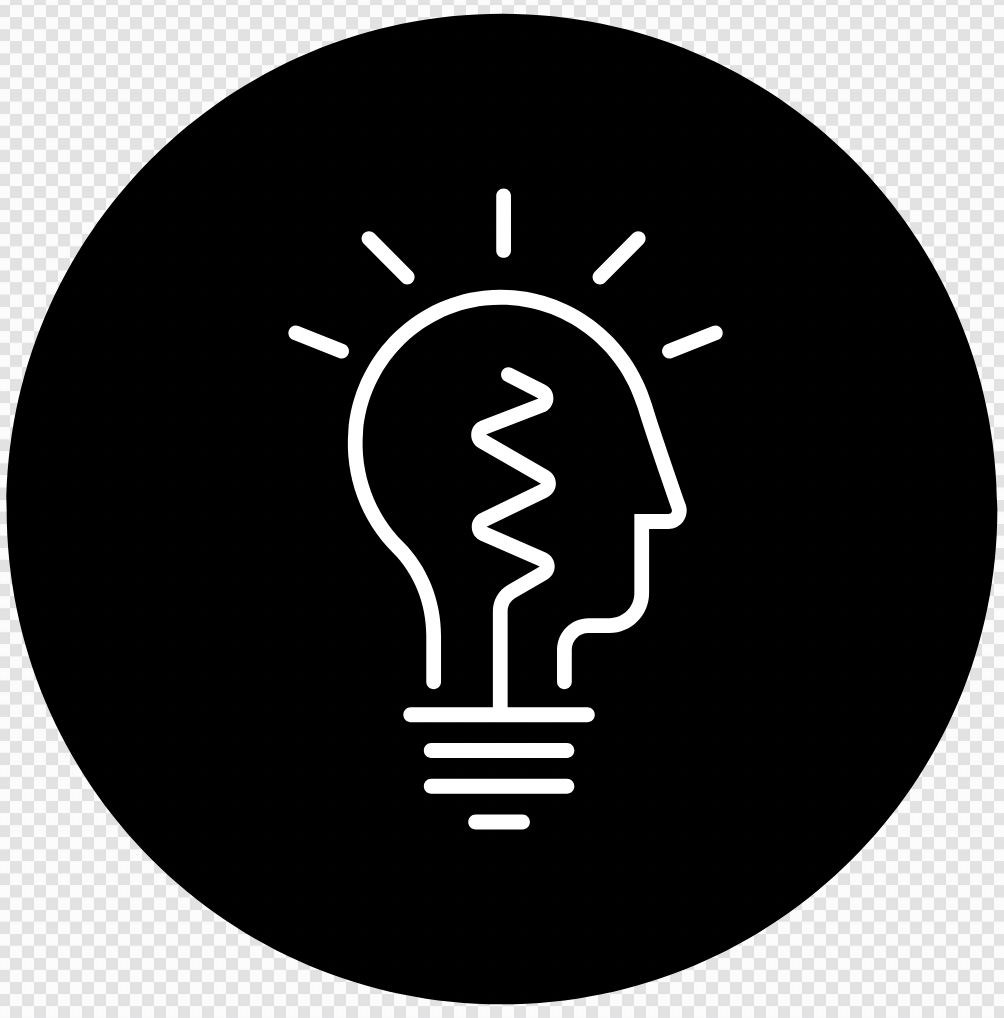 Read Vocabulary
Read Passage
Discuss and Read Question
Page 21
Why do you think Hide-Away and Fingerbone have a different reaction to the weak baby pelican than Storm Boy?
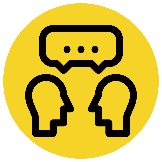 Vocabulary 
desperately (adverb) do something in a way that shows you are frightened and willing to try anything. 
feebly (adverb) in a way that lack physical strength
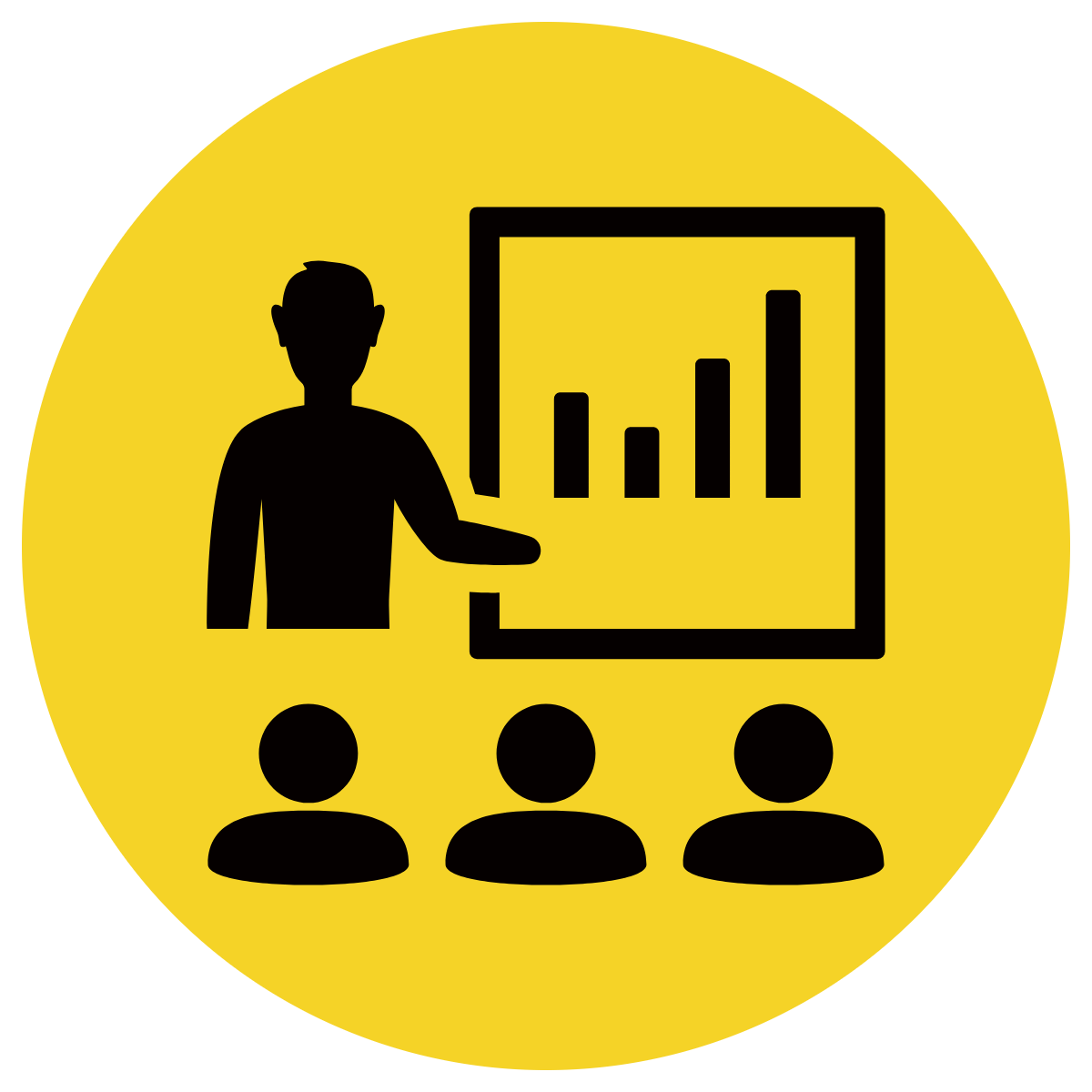 I think they have a different reaction than Storm Boy because ________ .
I think they have a different reaction than Storm Boy because they are older and have more knowledge and experience. They have probably seen this before.
Answers will vary
Teacher and students read together.
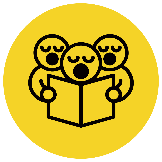 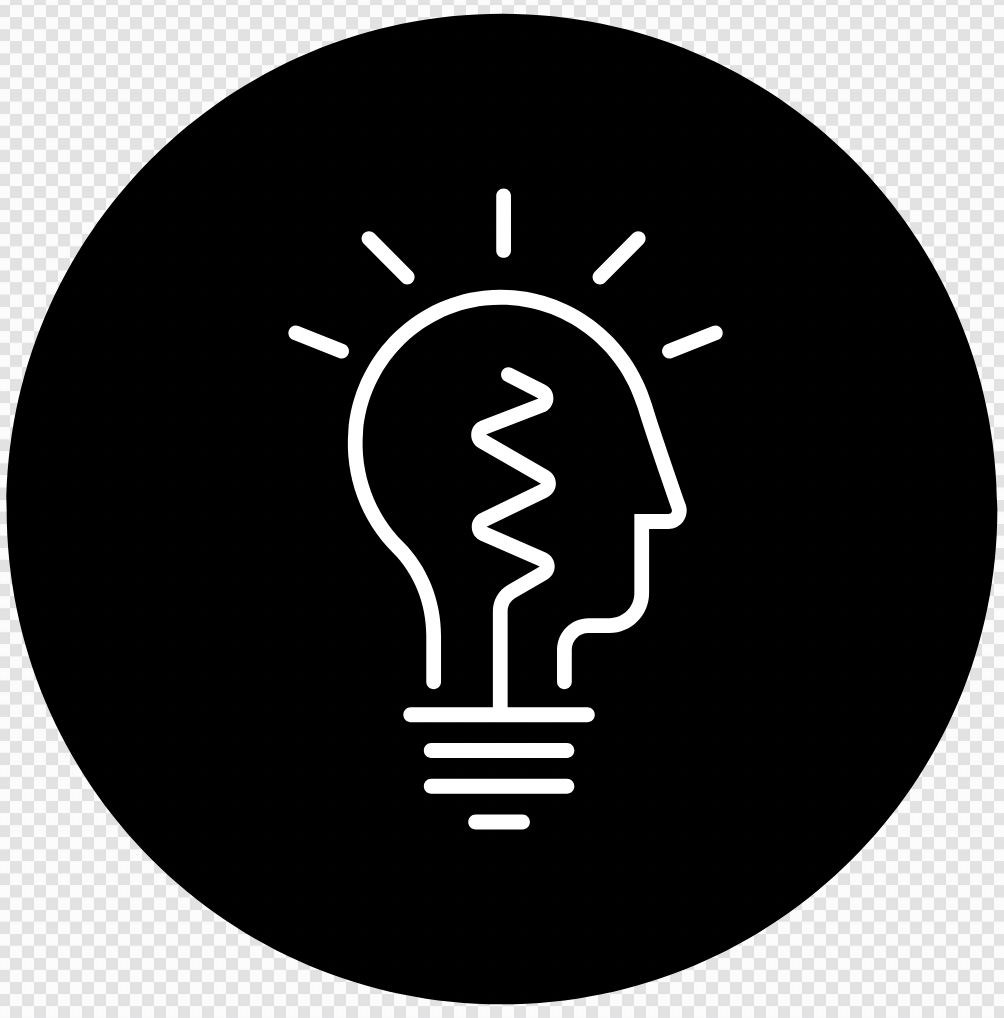 Read Vocabulary
Read Passage
Discuss and Read Question
Page 22
Hide-Away would’ve heard Storm Boy getting up in the night. Why didn’t he tell him off? What does this tell us about the character of Hide-Away.
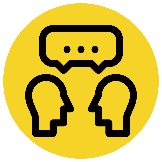 Vocabulary 
trickle (verb) flow in a small, slow stream
creels (noun) large baskets used for holding fish
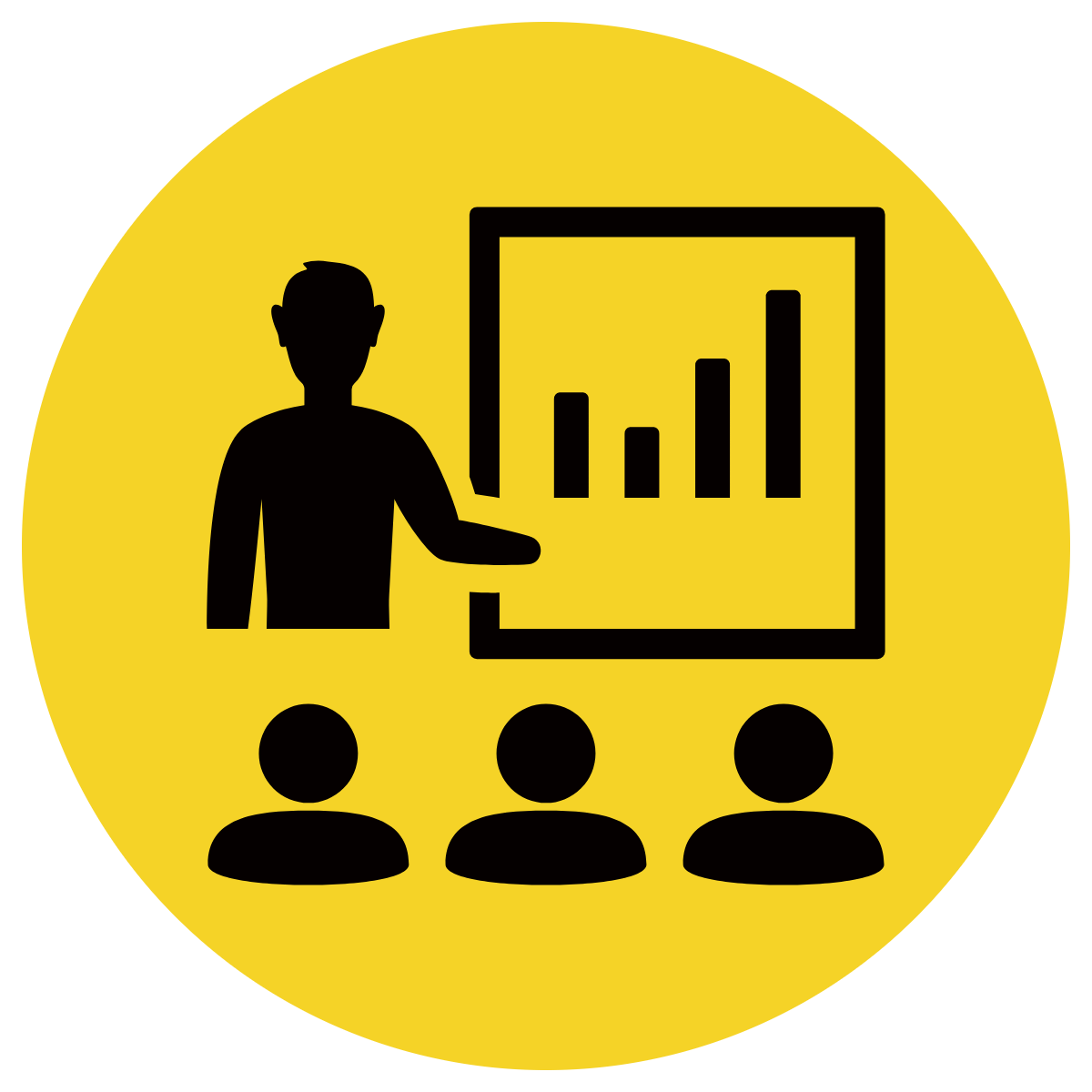 I think Hide-Away didn’t tell Storm Boy off because	 . This tells us that Hide-Away is ________.
I Hide-Away didn’t tell Storm Boy off because he knew Storm Boy was worried about the pelican and just wanted to save him. 
This tell us that Hide-Away is a kind-hearted character because he understands Storm Boy is worried.
There is a picture in the middle of the book with the caption from this page: 
‘Again and again through the night he slipped out of bed and tip-toed across the dirt floor to the fireplace to make sure the baby pelican was warm enough.’
Answers will vary
Teacher and students read together.
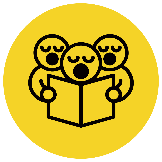 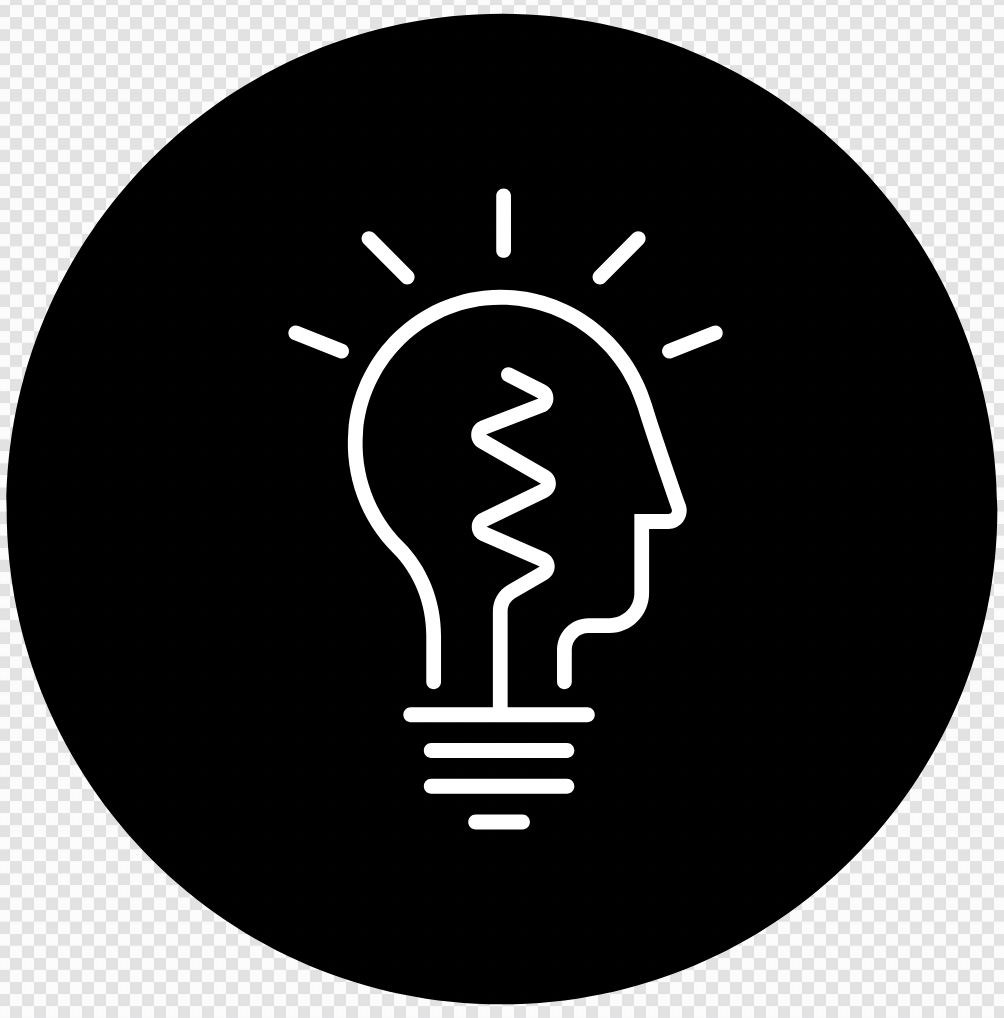 Read Vocabulary
Read Passage
Discuss and Read Question
Page 23
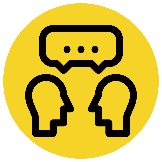 2. Why do you think Hide-Away referred to himself as Grandfather Pelican?
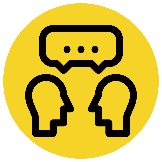 1. What are the names of the three pelicans?
The three pelicans are ___________.
Vocabulary 
wise (adjective) having experience and knowledge
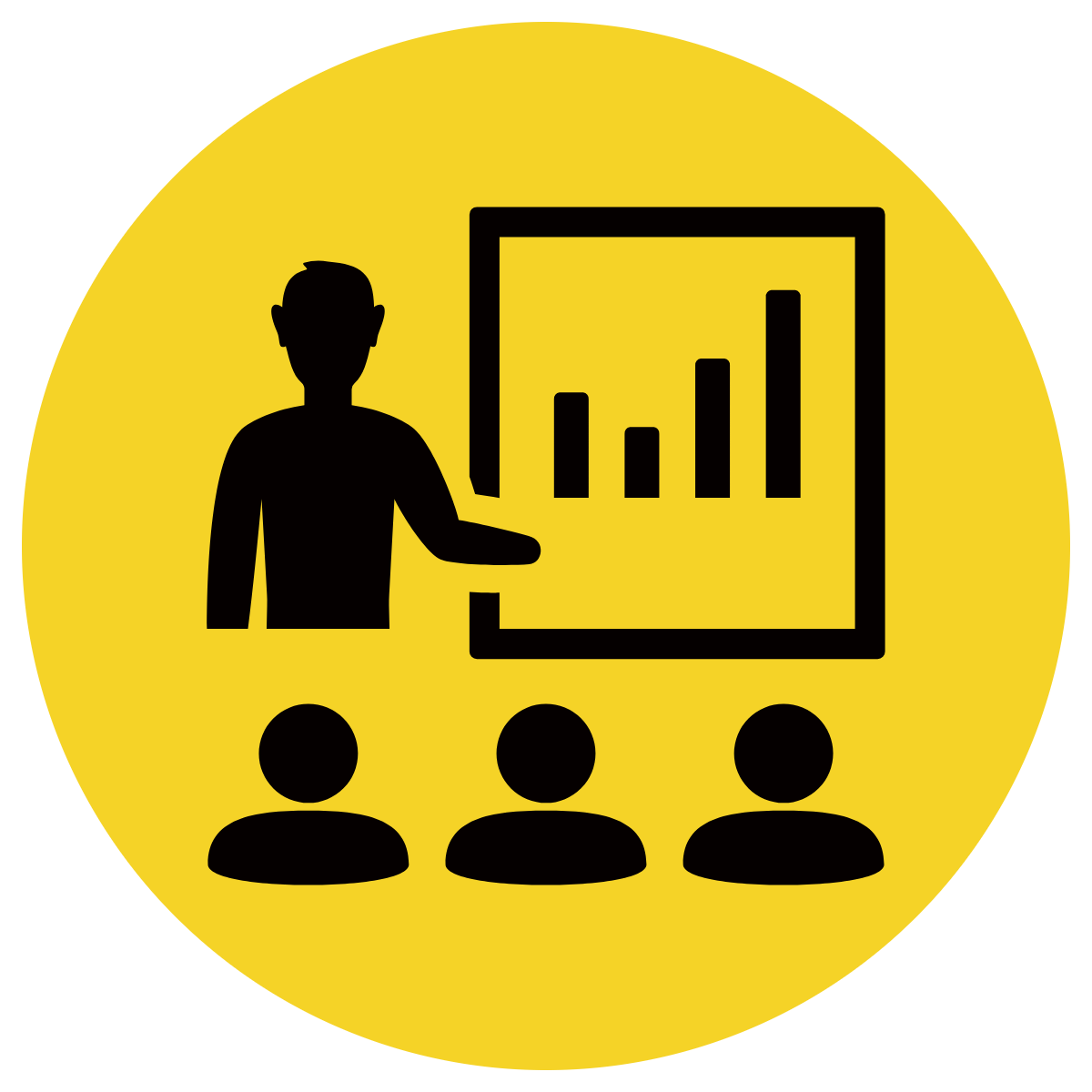 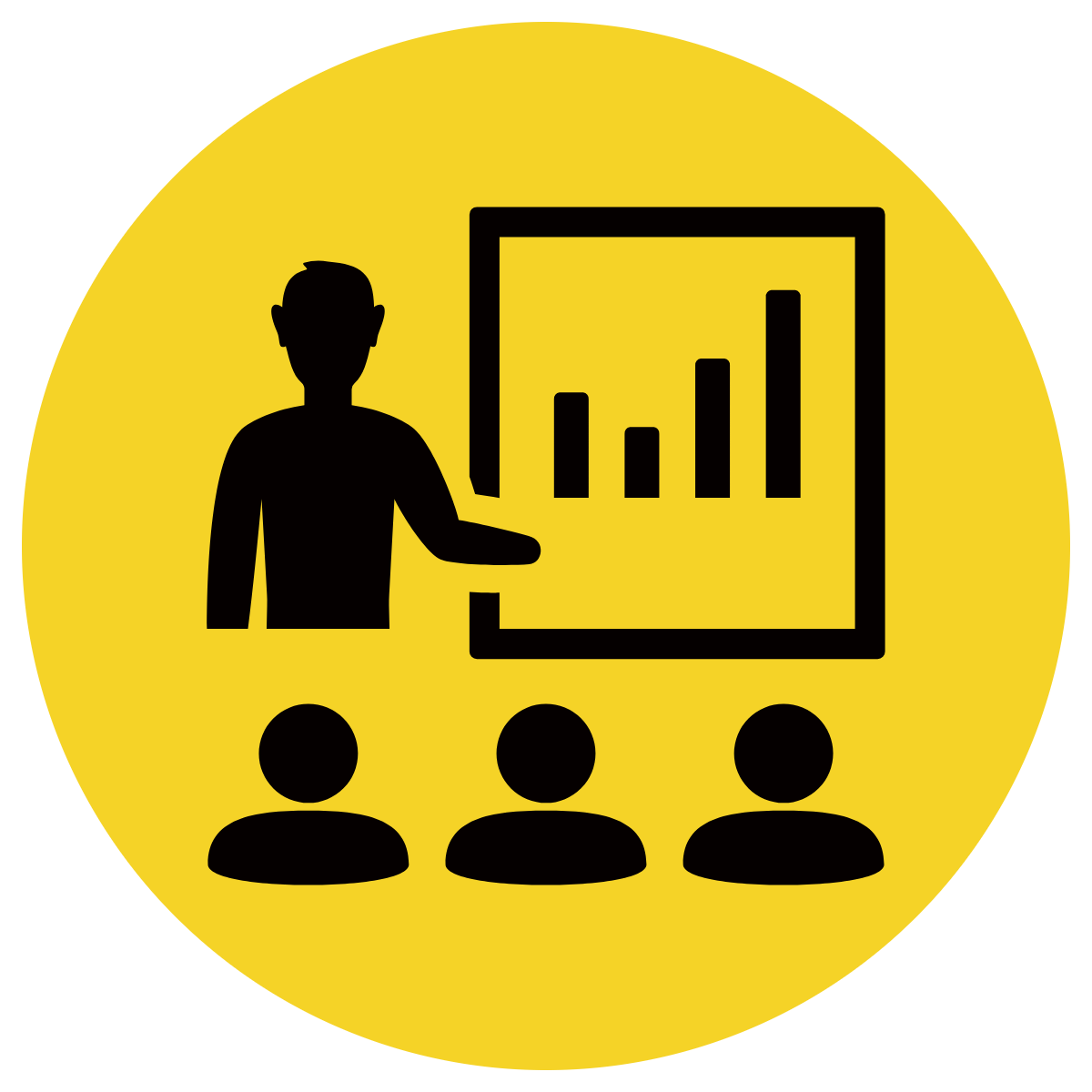 I think Hide-Away referred to himself as Grandfather Pelican because	 .
The three pelicans are Mr Proud, Mr Ponder and Mr Percival.
I think Hide-Away referred to himself as Grandfather Pelican because the pelicans have lost their parents and Storm Boy has become their parent, making Hide-Away the grandfather.
Answers will vary
Pair share and discuss
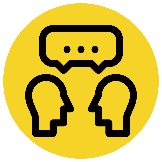 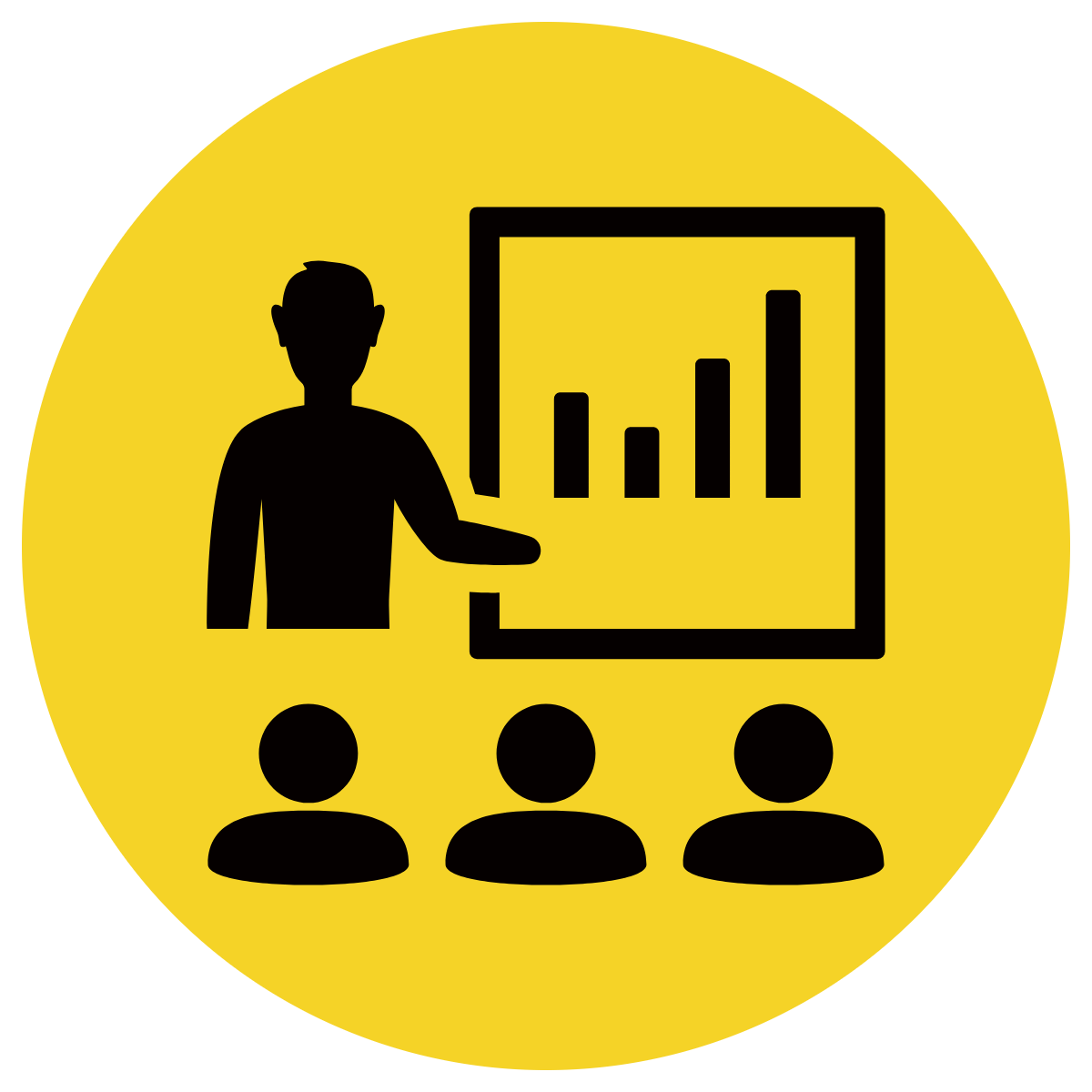 Lesson Closure
Ask question
Discuss answers
Insert image
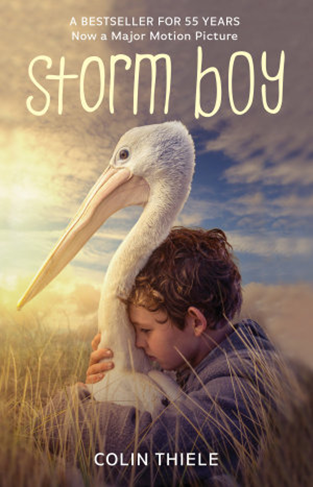 Our Big Question:

What traits can you infer about Storm Boy and Hide-Away because of their actions?
[Speaker Notes: Learning Objective: I can define and describe plastic pollution.]
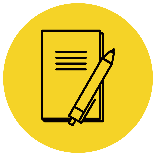 In your workbook
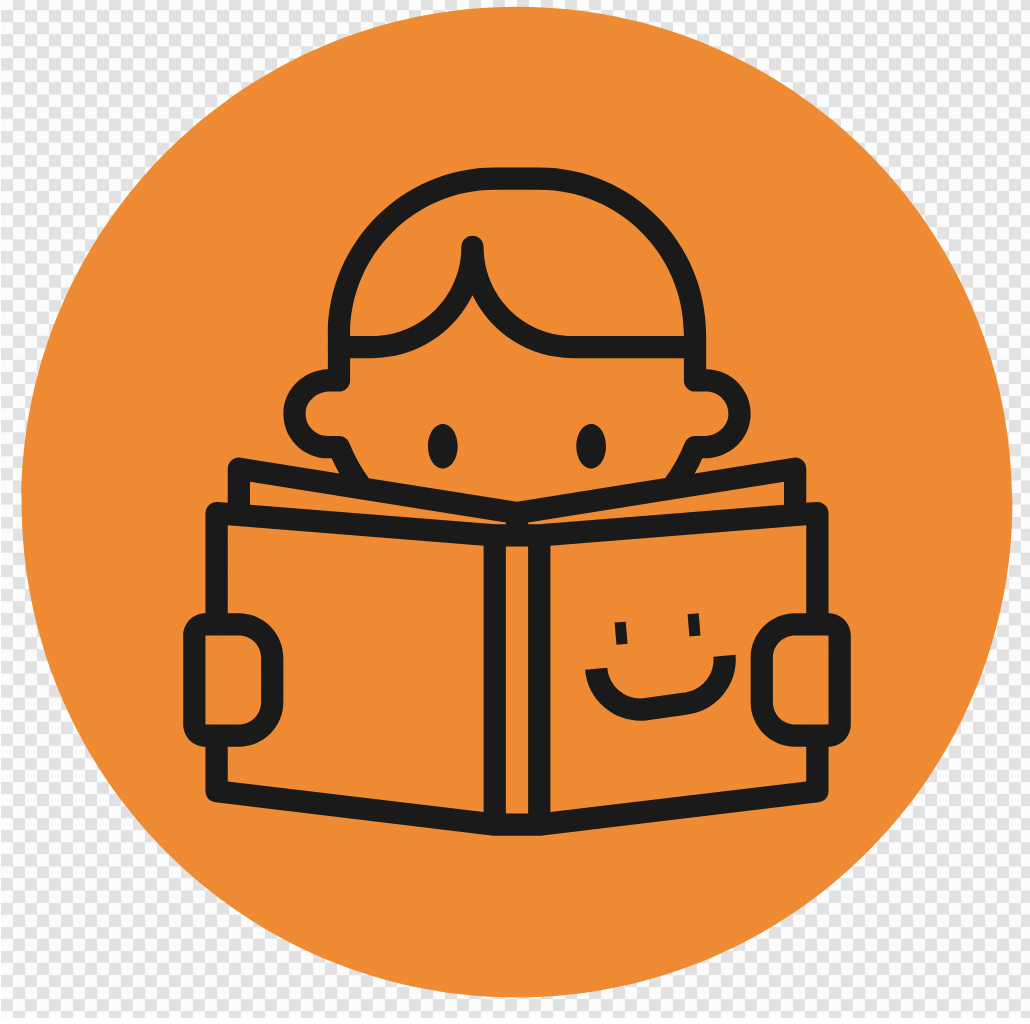 Activity
In your book, complete the subordinating conjunction stems on the following slides. 
Slide 1
Select an independent clause, to add to a sentence stem beginning with a subordinating conjunction, to create a complex sentence.

Slide 2
Generate an independent clause, to add to a sentence stem beginning with a subordinating conjunction, to create a complex sentence.
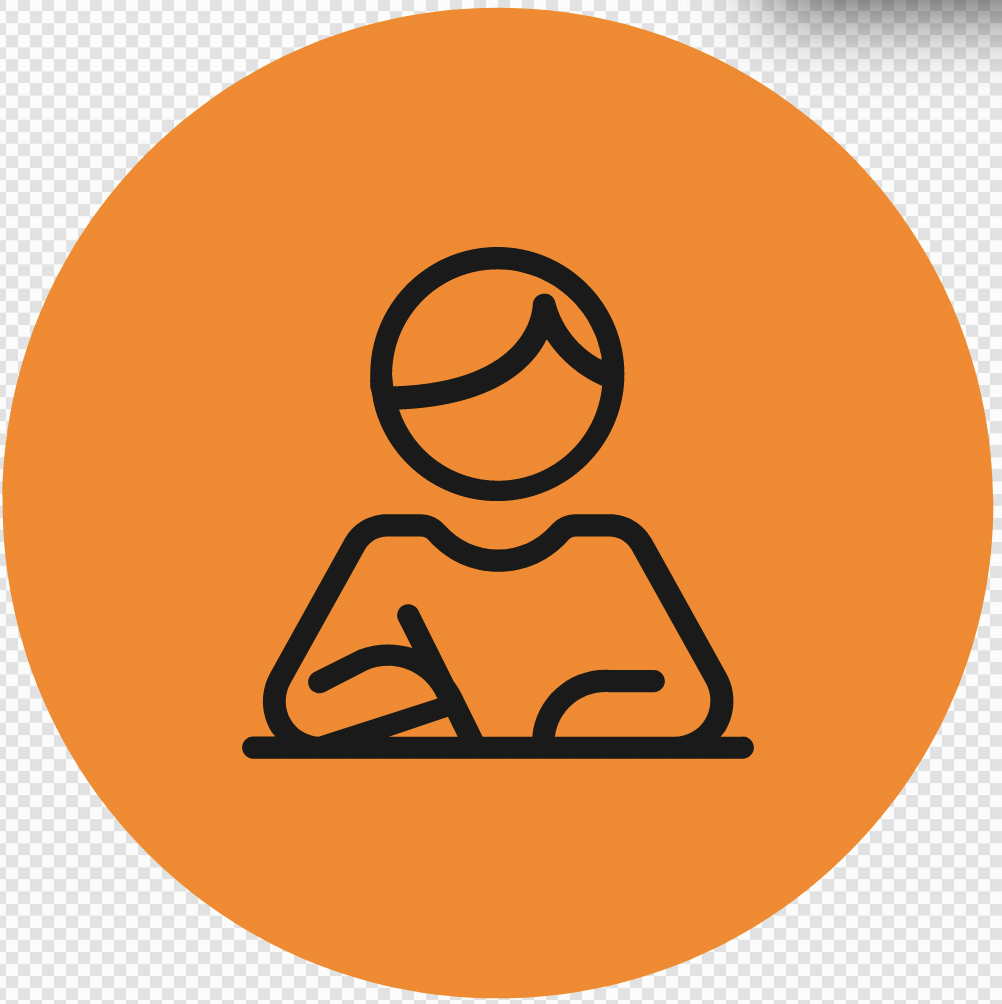 Teachers to use discretion as to which slide is more appropriate for your students
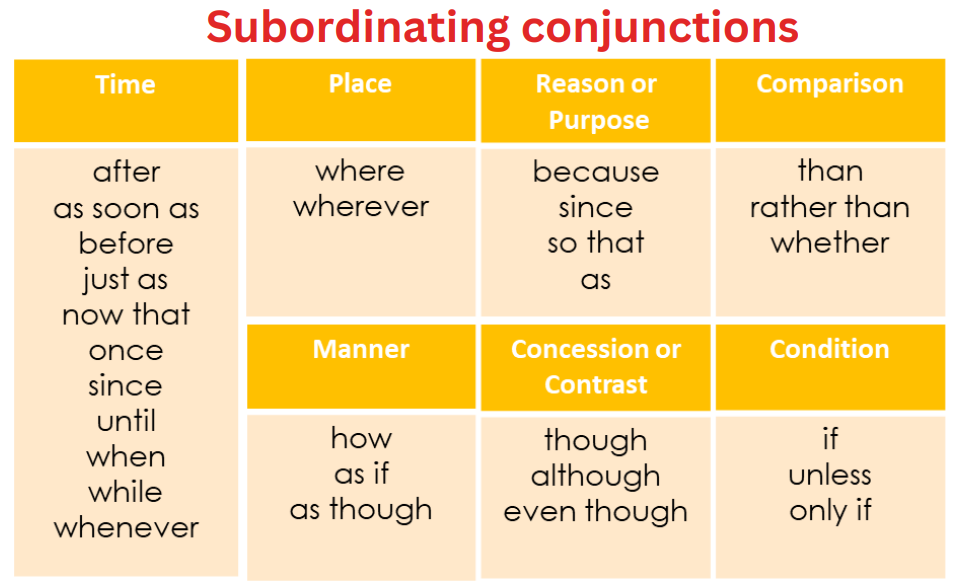 As we are focusing on inferring character traits, we will create sentences using sub-ordinating conjunctions that show reason or purpose
Skill development: You do
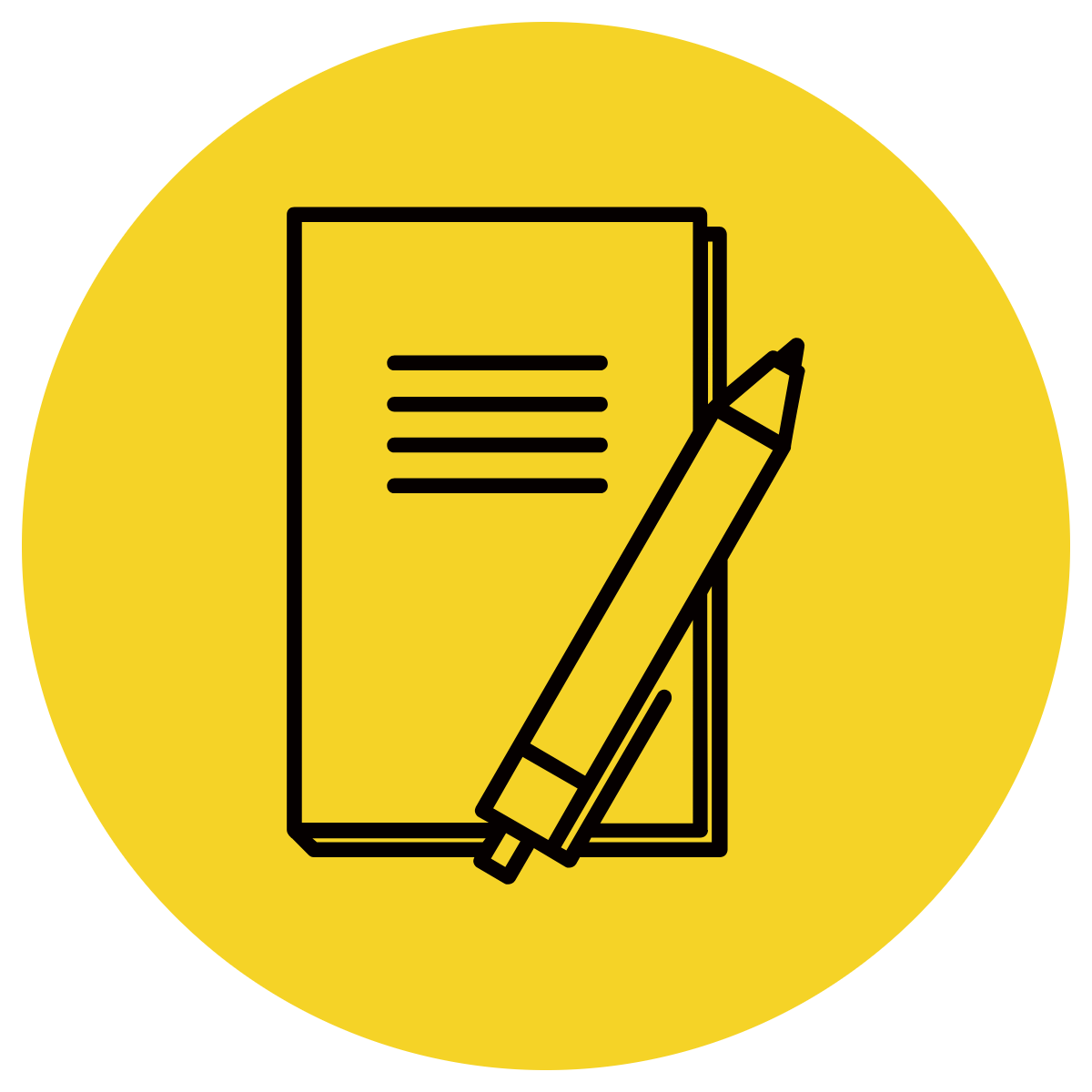 Read the sentence stem (subordinating conjunction with dependent clause)
Select the appropriate independent clause
Use this to complete the sentence.
Since Storm-Boy rescues the pelicans,__________________.
we know he is a nasty character.
we know he is disobedient.
we know he is a caring character.
Because Storm-Boy continually checks on the pelicans ___ .
we know he is responsible.
we know he doesn’t care.
we know he is being naughty.
As Hide-Away helped Storm-Boy save the penguins,____.
we know he has a caring heart.
we know he is unsure of what to do.
we know he is impatient.
Skill development: You do
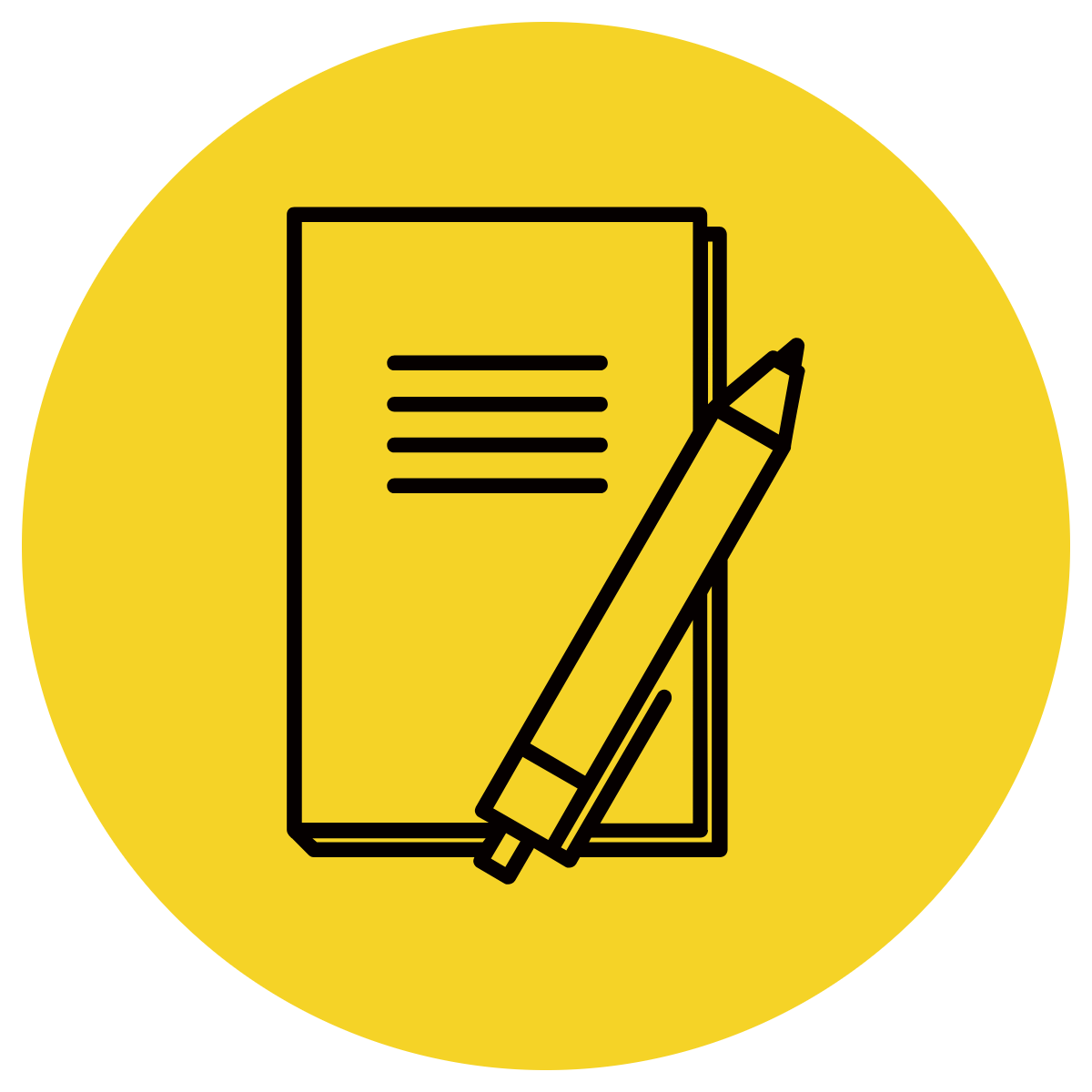 Read the sentence stem (subordinating conjunction with dependent clause)
Generate an independent clause that relates to the dependent clause
Use this to complete the sentence.
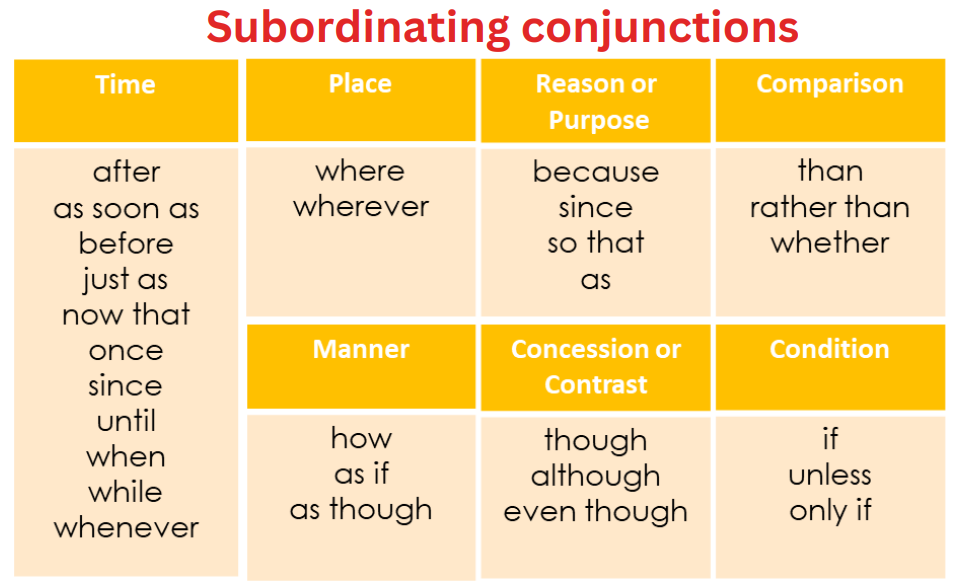 1. Since Storm Boy was so worried about the pelicans,___.
2. Because Storm Boy named the pelicans,_____________.
3. Since Storm Boy is so familiar with the animals,_________.
4. Because Hide-Away is a kind person, ___________.
Lesson 6
Pelicans
The Big Question:
What are some key facts about pelicans?
Vocabulary
adequate
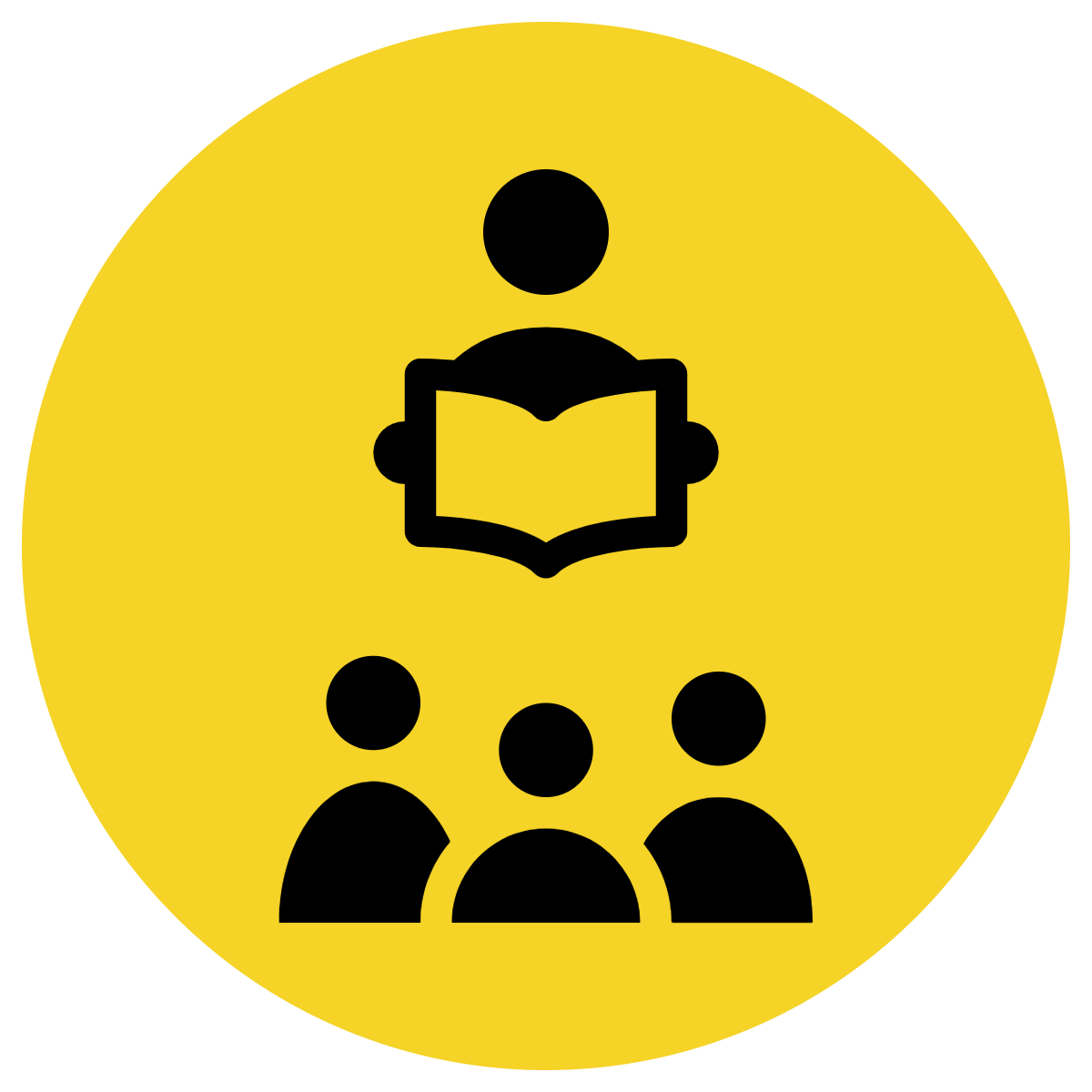 Track with me
Vocabulary
Read with me
Choral Reversal
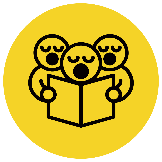 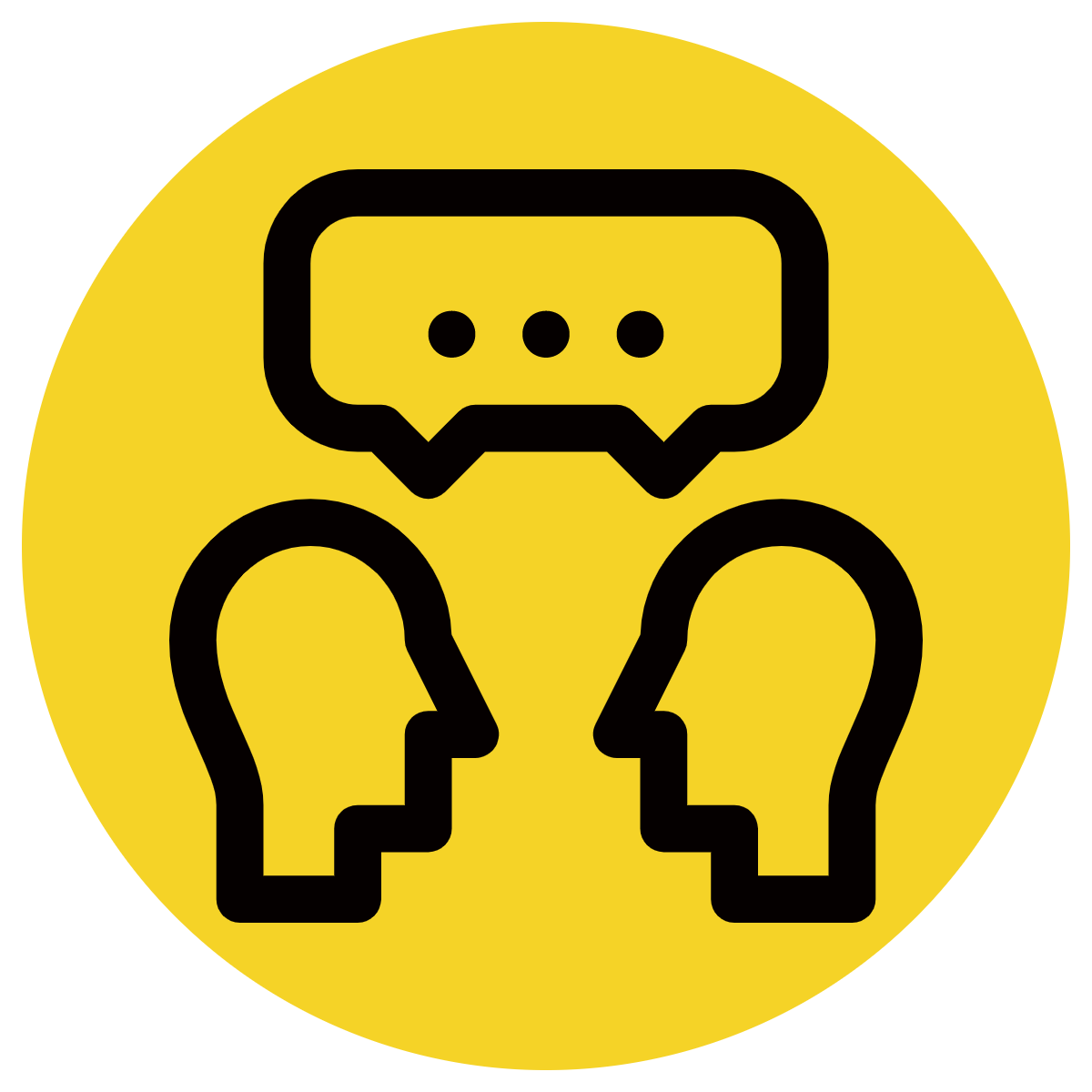 Read to your partner
definition of adequate
suitable or enough for a requirement (adjective)
Why is this picture an example/not an example of adequate? How do you know?
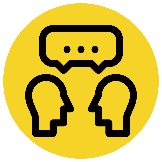 Vocabulary
is/is not an example of adequate because  	               .
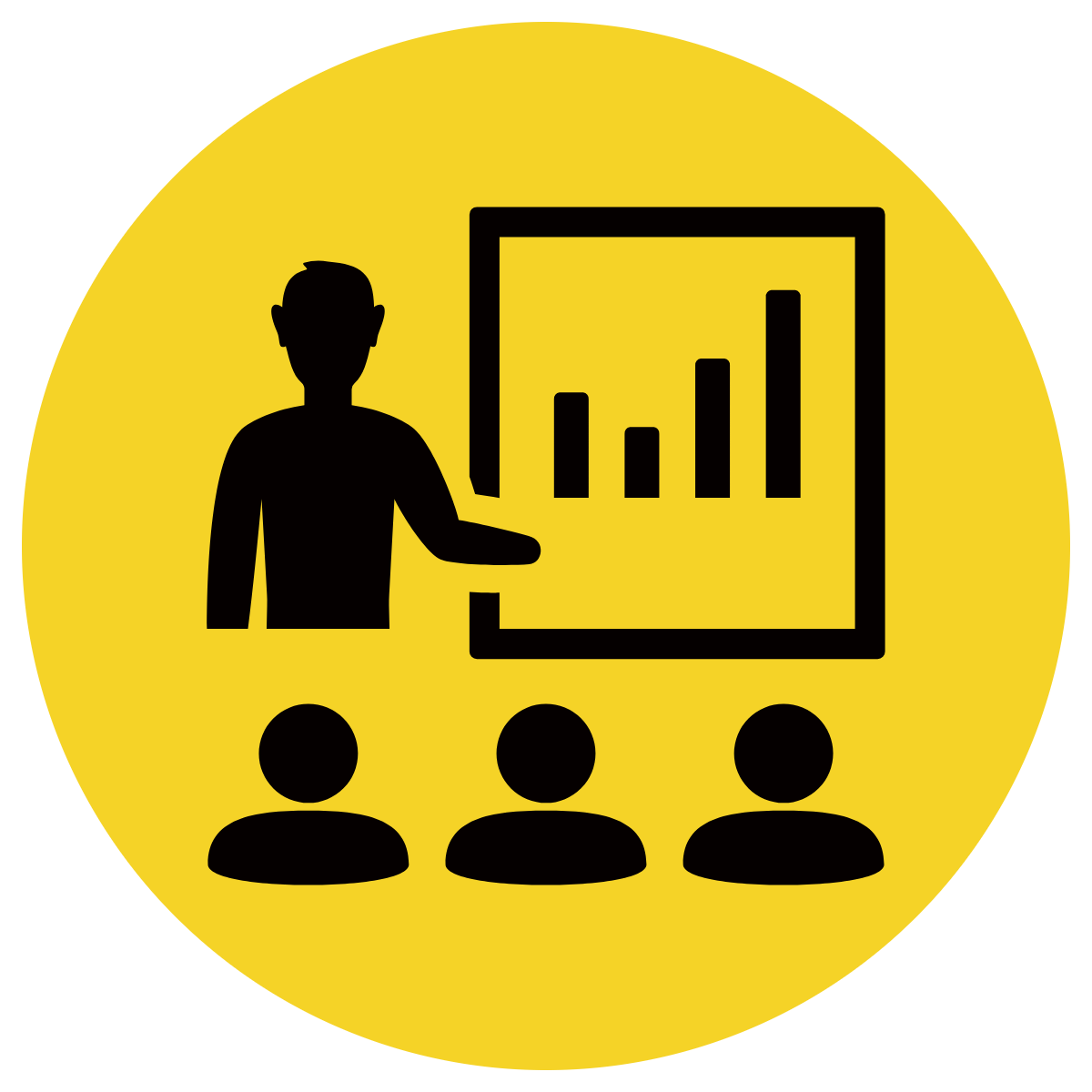 In
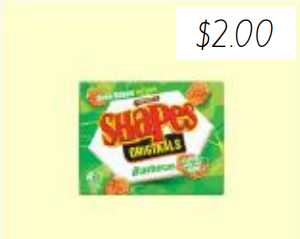 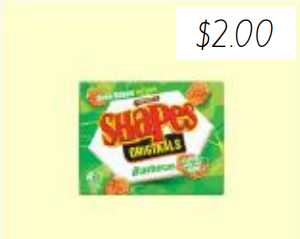 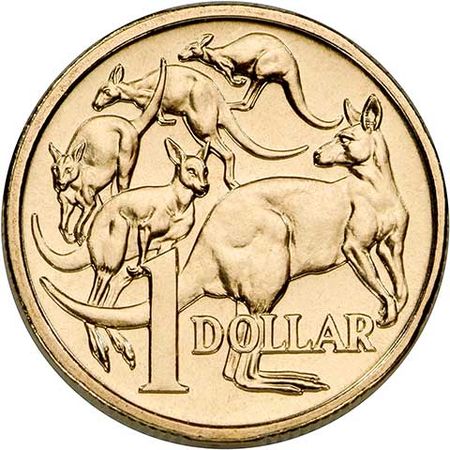 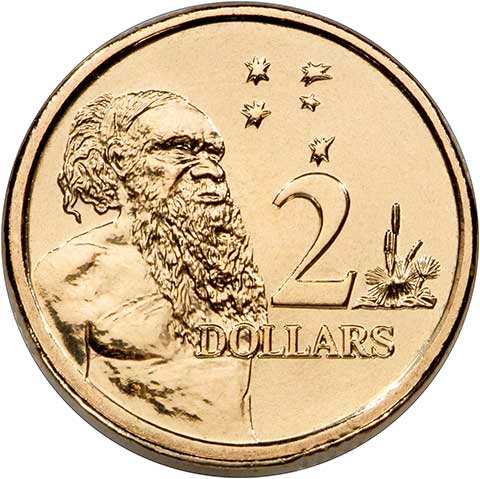 adequate
not adequate
[Speaker Notes: I do
*Replace happy with vocab word]
Why is this picture an example/not an example of adequate? How do you know?
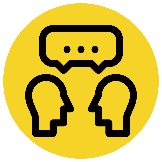 Vocabulary
is/is not an example of adequate because  	               .
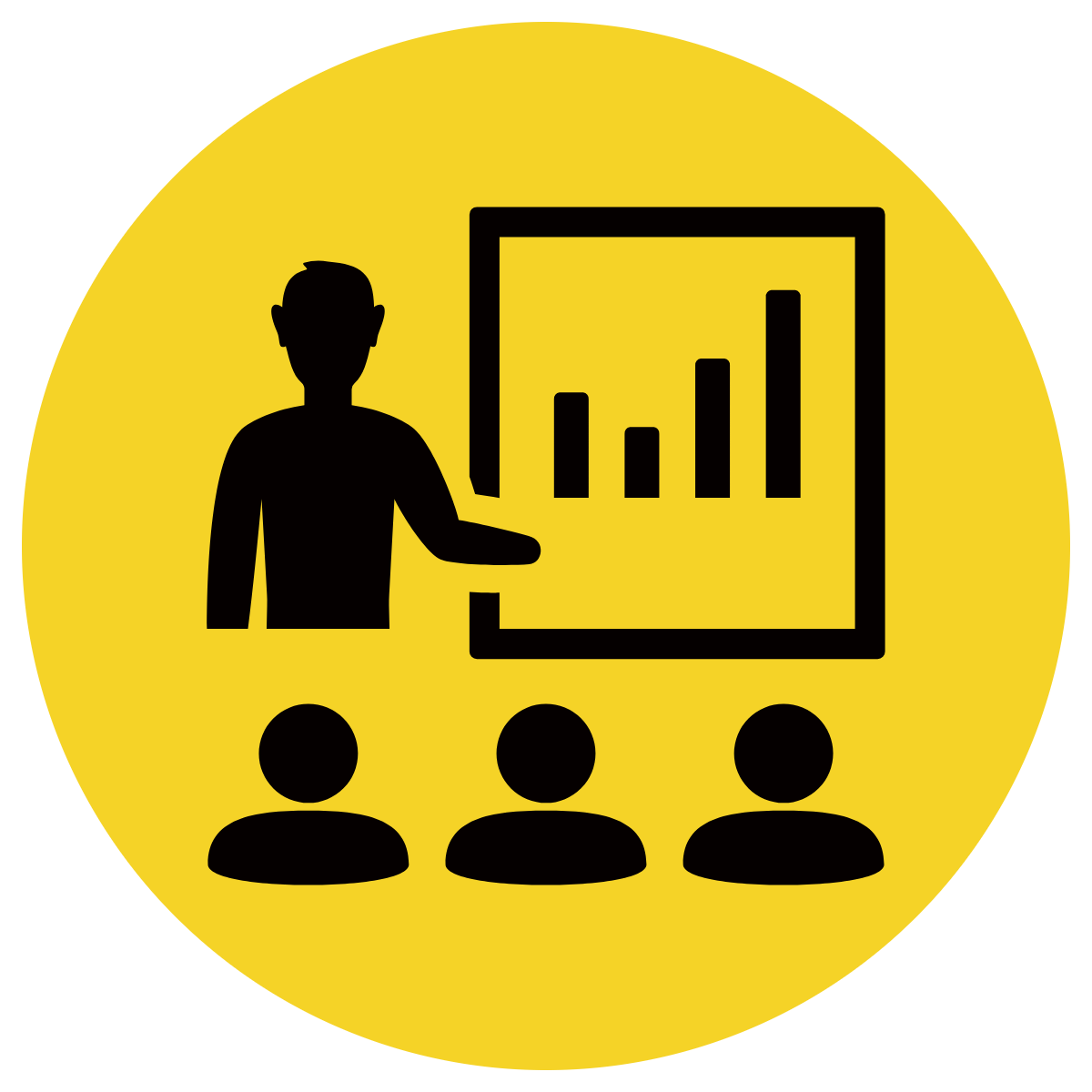 Example or Non-Example?
Insert image
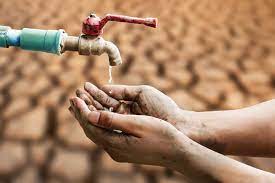 [Speaker Notes: We Do
*Replace happy with vocab word]
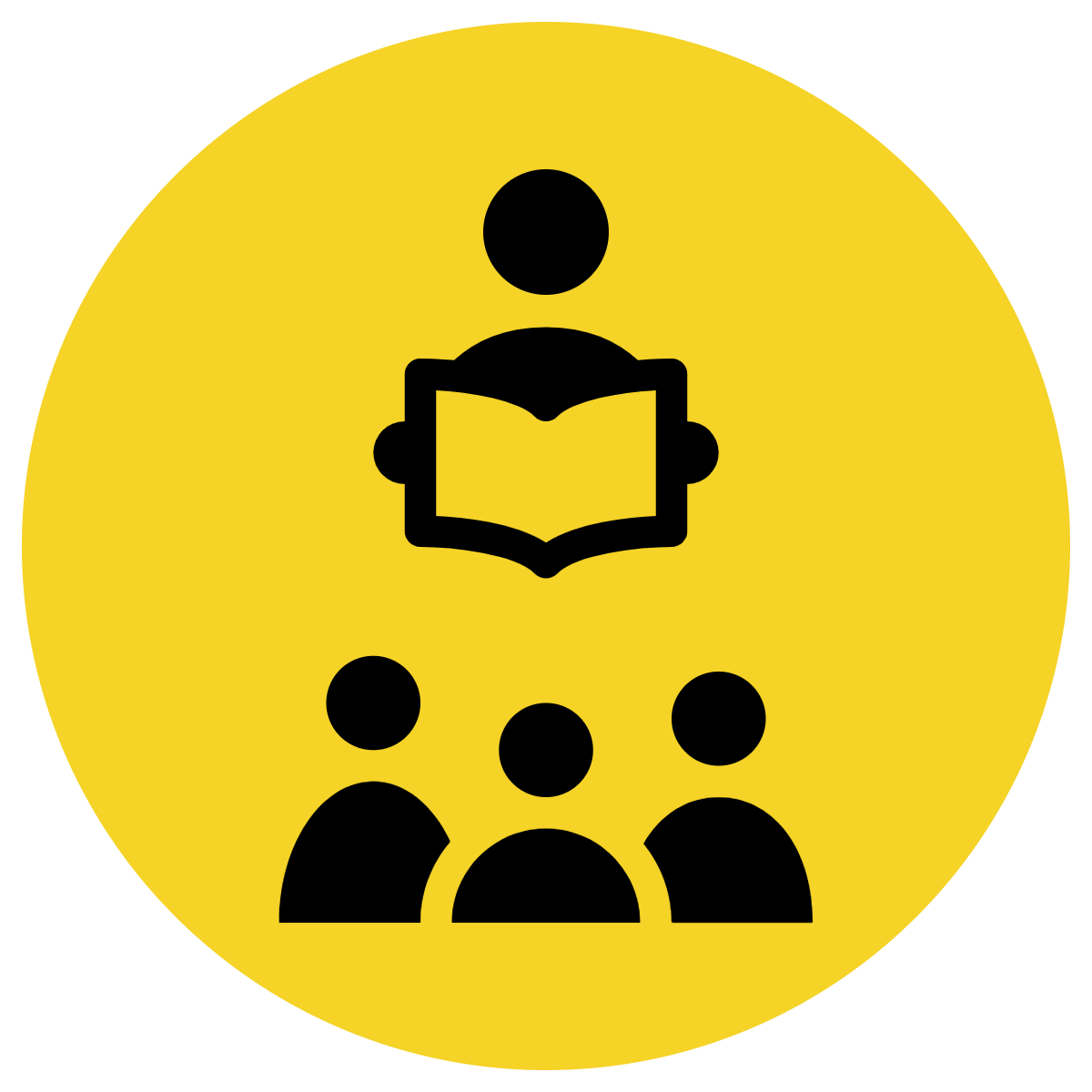 Track with me
Vocabulary
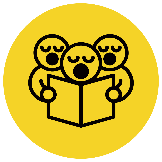 Read with me
sentences:
Bobby made sure to get an adequate amount of sleep before the big soccer game.
Tommy watered his plants an adequate amount, ensuring they would grow healthy and strong.
Sarah packed an adequate lunch for school, making sure she had sandwiches, fruit, and a drink.
[Speaker Notes: Senior
*vocab word in red]
Why is this picture an example/not an example of adequate? How do you know?
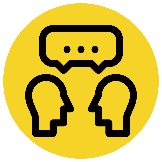 Vocabulary
is/is not an example of adequate because  	               .
Insert image
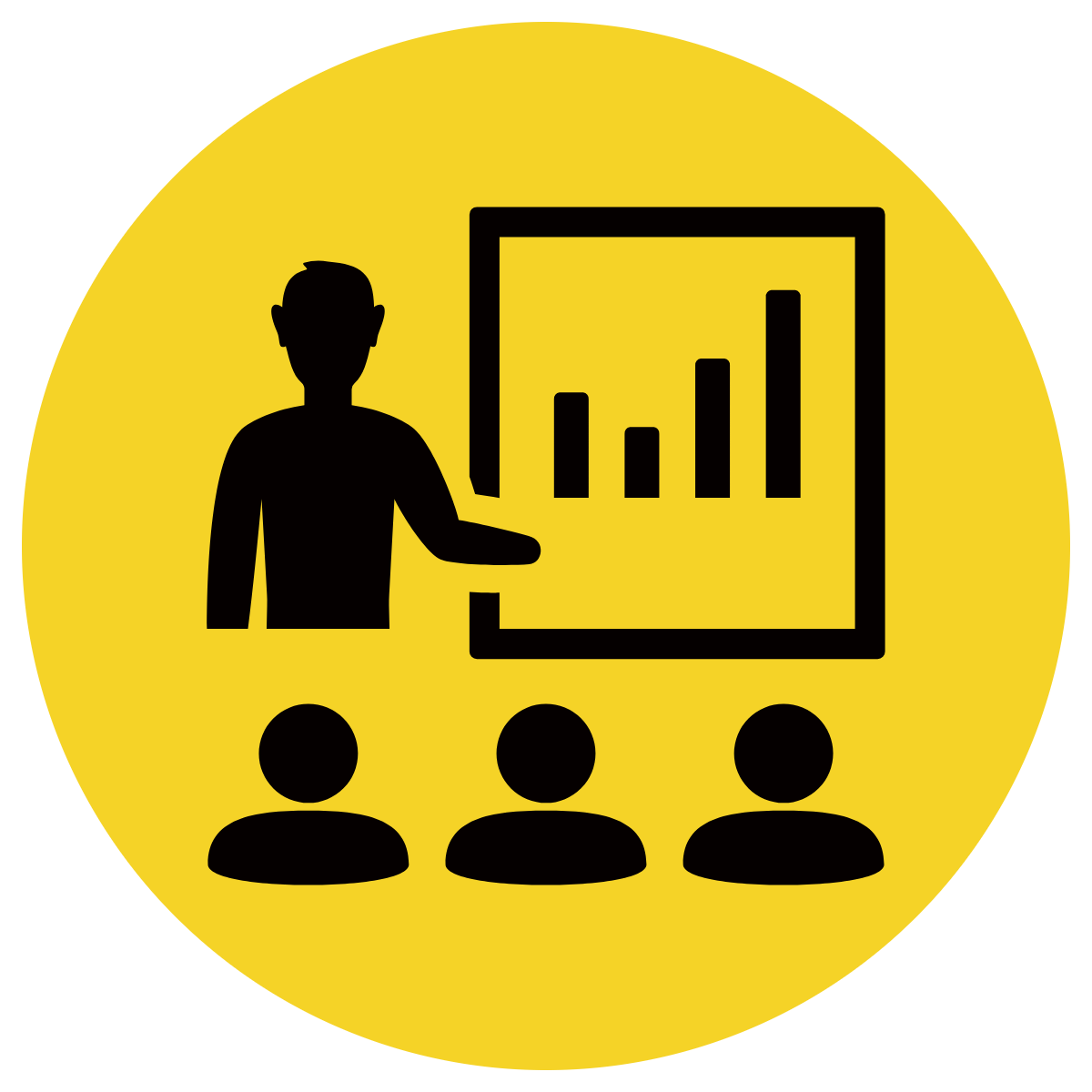 Insert image
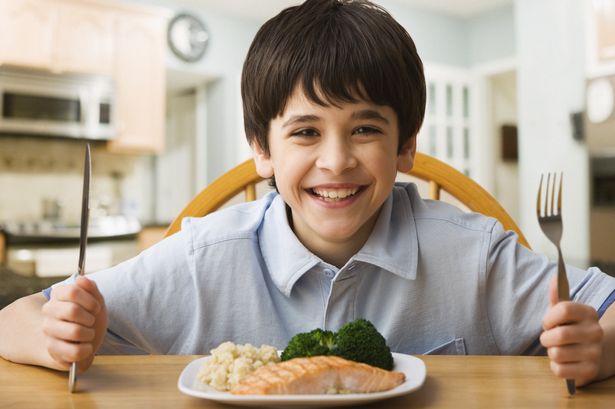 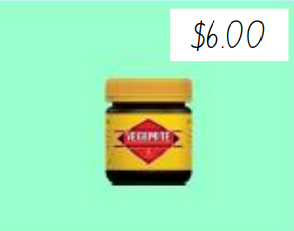 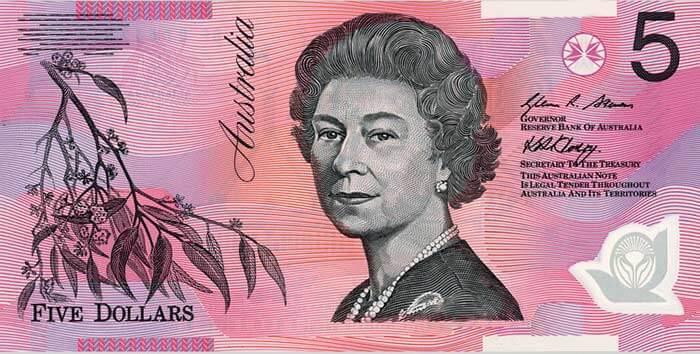 B
A
Insert image
Insert image
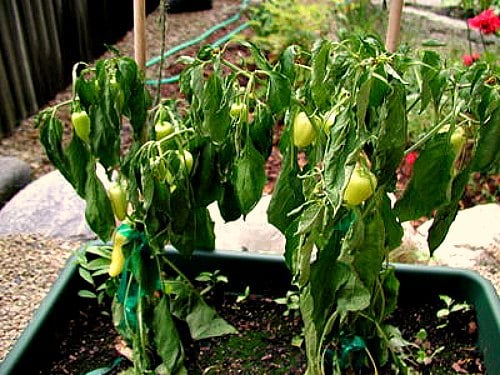 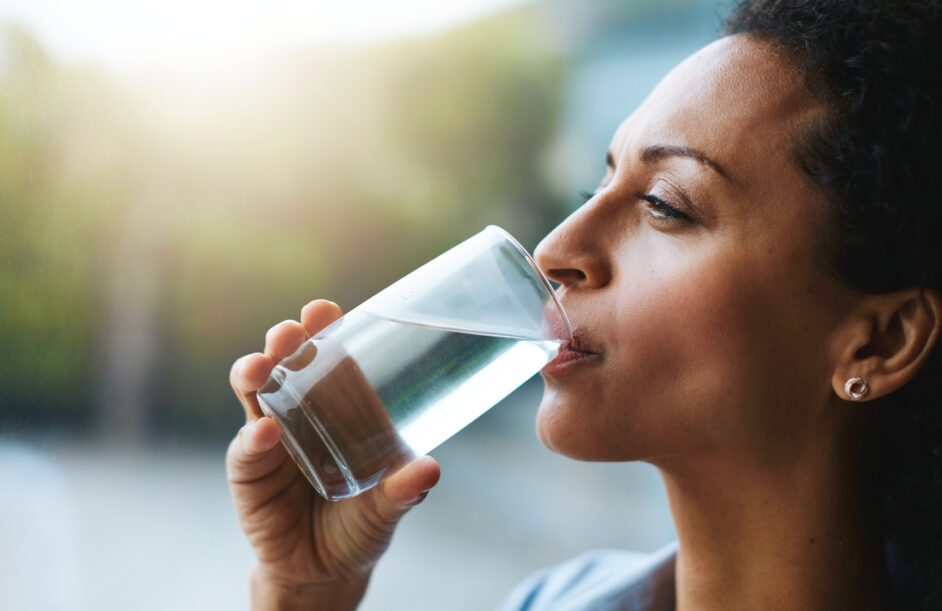 D
C
[Speaker Notes: Senior You do
*Replace happy with vocab word]
Which sentence is a correct example of adequate? How do you know?
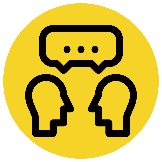 Vocabulary
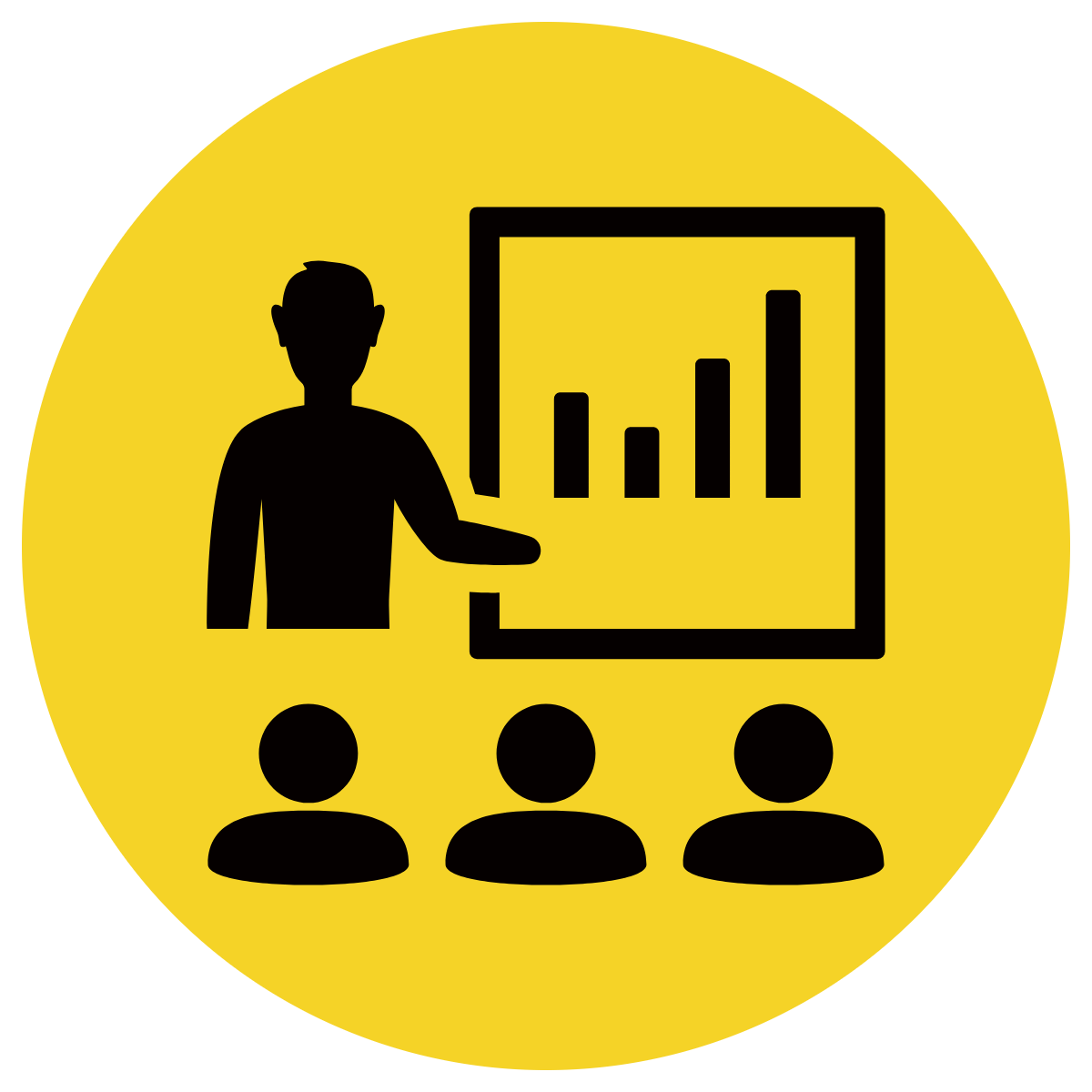 is an example of adequate because  	               .
A
The library had an adequate collection of books for the students to choose from.
Emily wore an adequate amount of sunscreen to protect her skin during the sunny day at the beach.
B
C
Amy had an adequate supply of textas so she had to borrow some from her classmates, or she wouldn’t be able to finish her art.
[Speaker Notes: Senior You do
*Replace happy with vocab word]
Put adequate in a sentence.
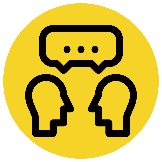 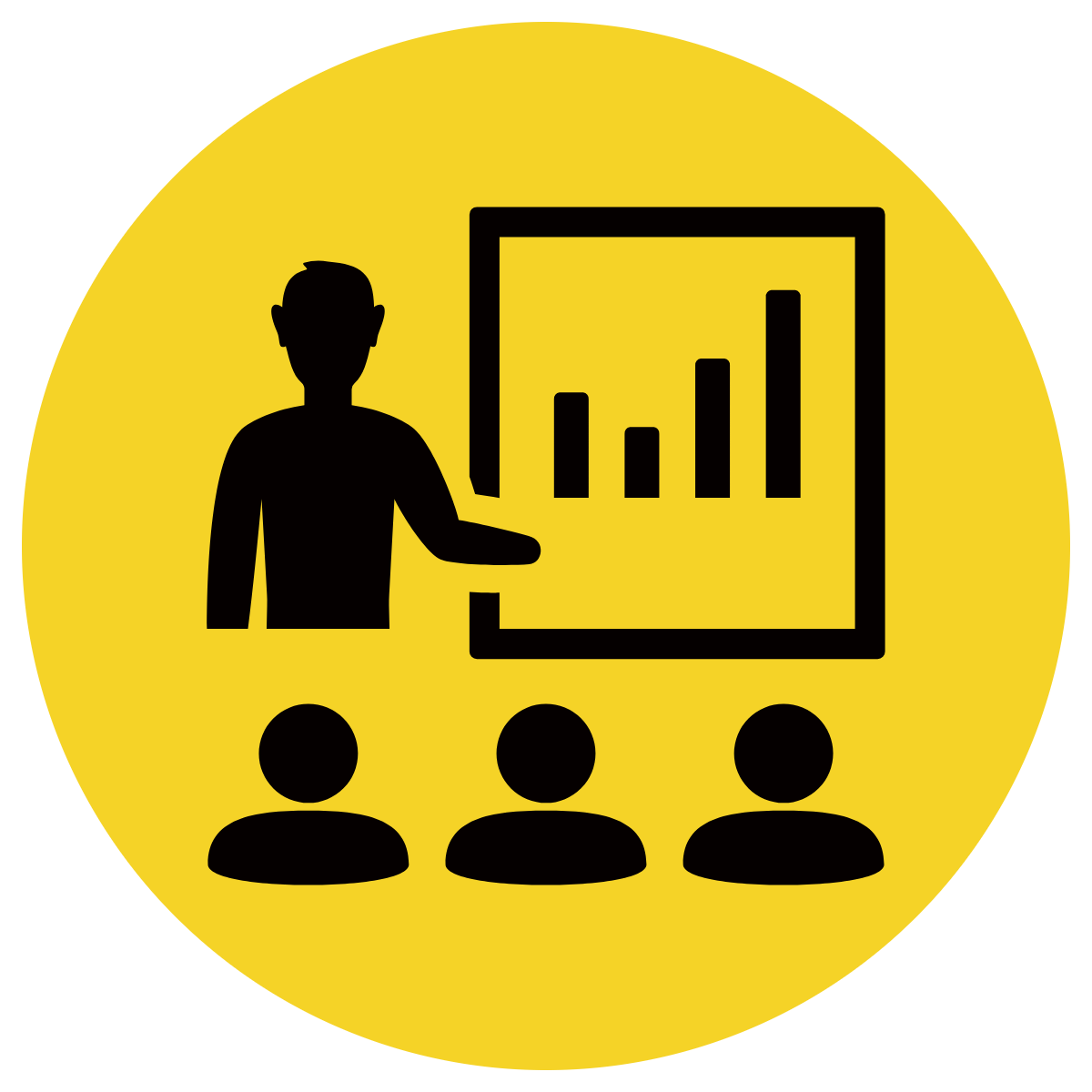 Vocabulary
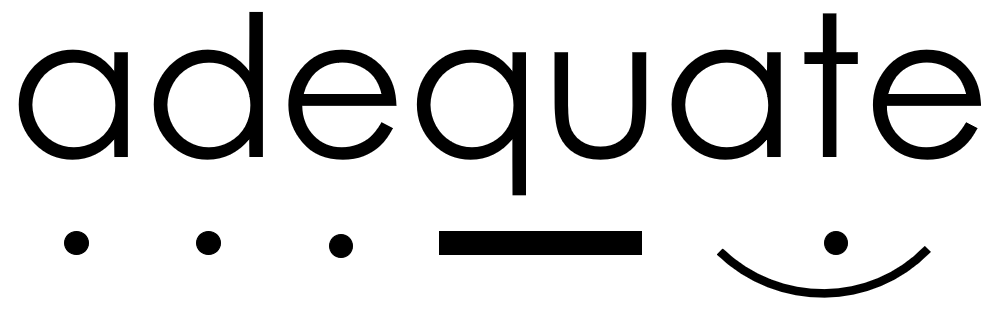 Word Origin & Morphographs
ad + equate
ad/e/quate
toward, in addition to
make level, equal, even
Adjective suitable or enough for a requirement
Synonyms: enough, suitable, sufficient
[Speaker Notes: Senior Review Slide
*Include synonyms where appropriate
Word Origin information (https://www.etymonline.com/)]
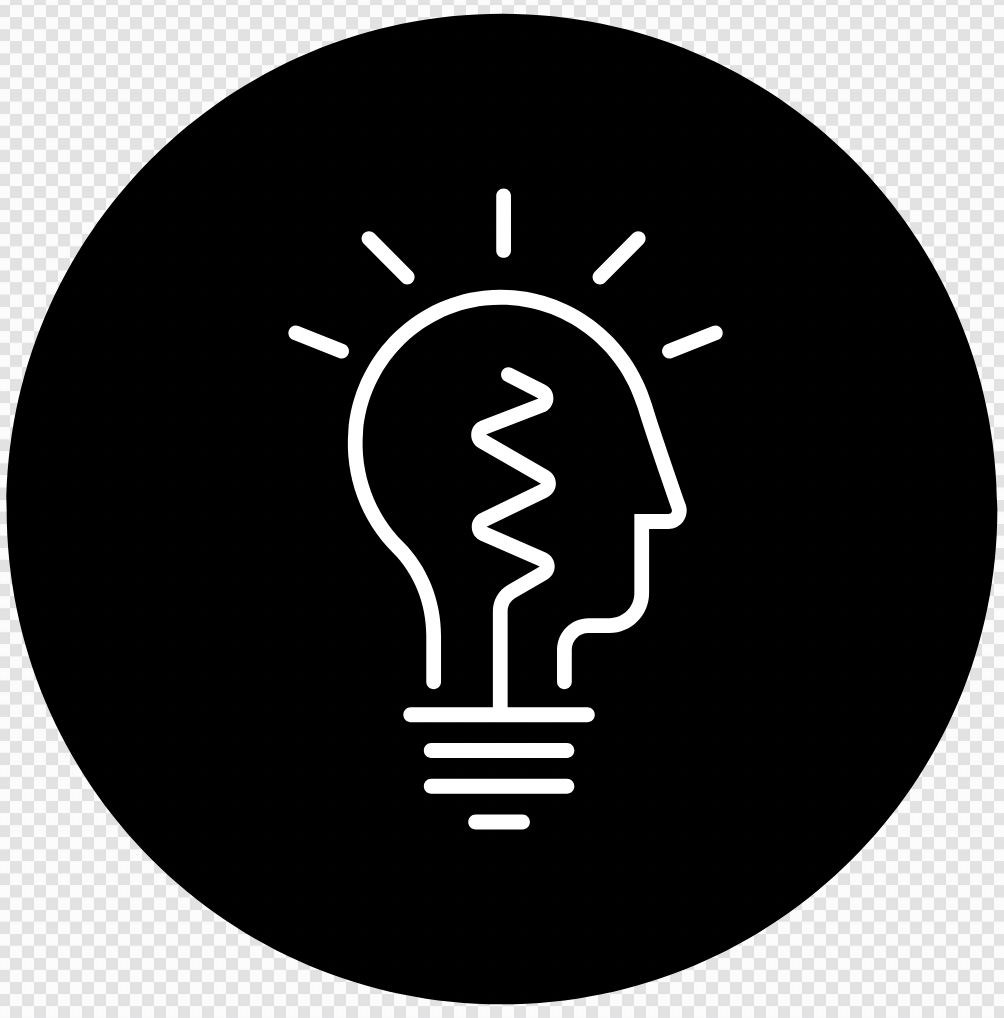 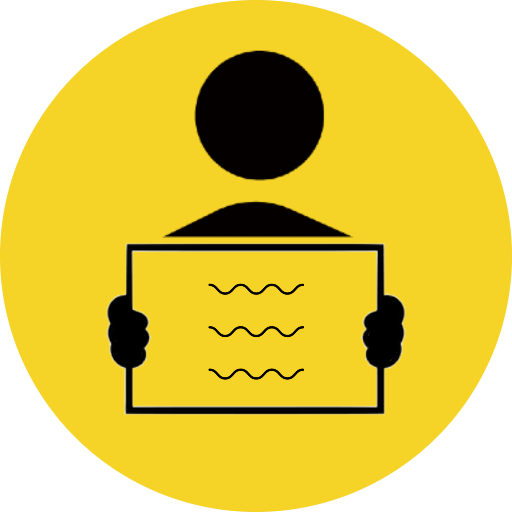 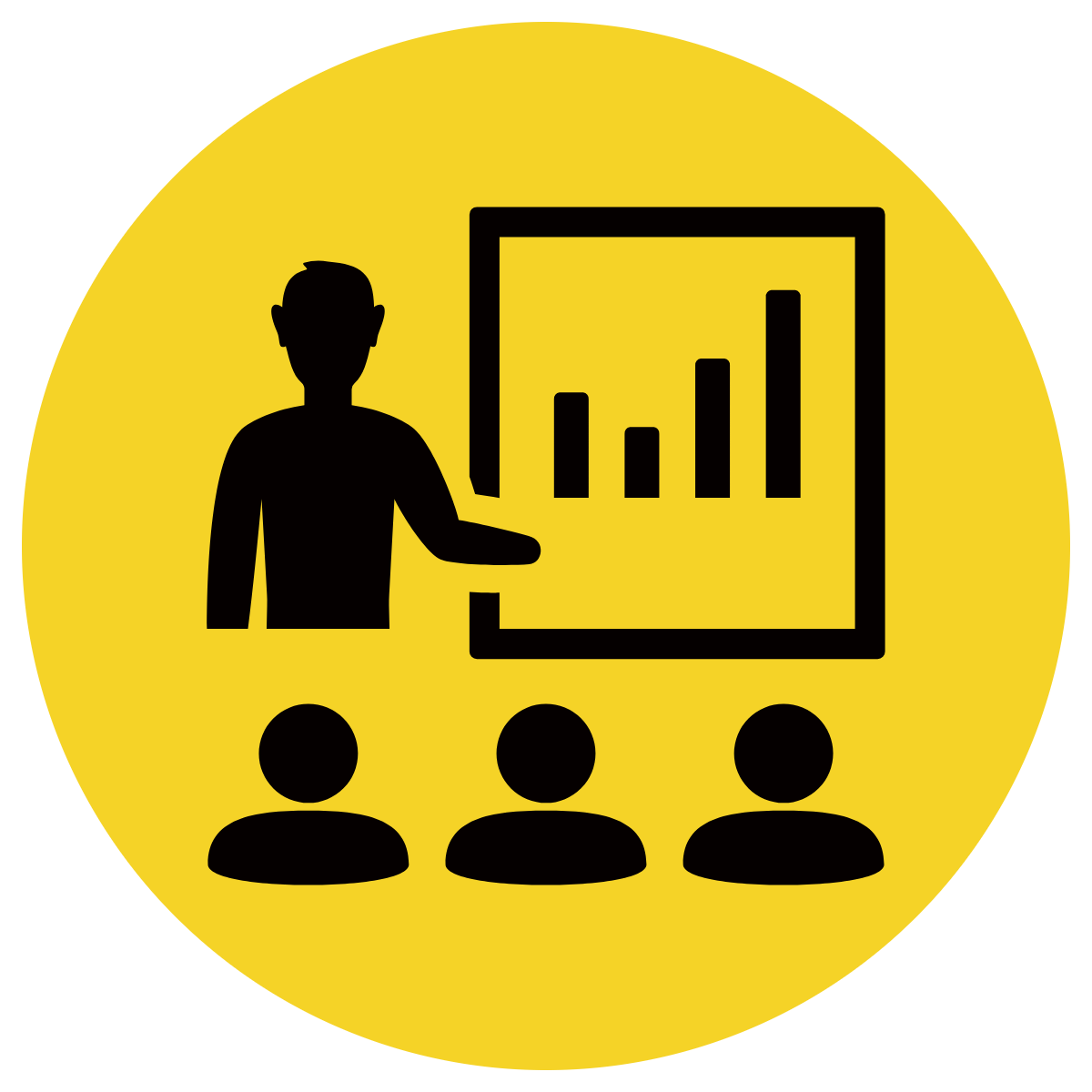 Read sentence starter
Students indicate response
Read full sentence
APK
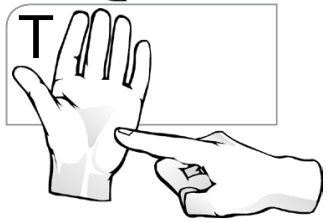 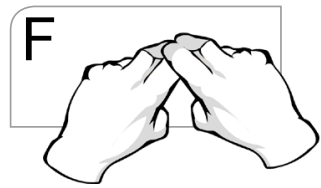 We will answer these 5 questions as a class and then do the quiz again at the end to see if our answers have changed from what we have learned.
Pelicans have a very heavy skeleton.

Pelicans may travel to the dry inland of Australia. 

Pelicans can stay in the air for 24 hours.

Pelicans mostly use their bills for drinking

Pelicans only live alone.
True	False

True	False

True	False

True	False

True	False
Teacher and students read together.
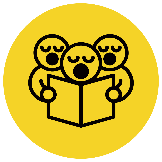 TODAY’S LEARNING OBJECTIVE
I can recall key facts about pelicans
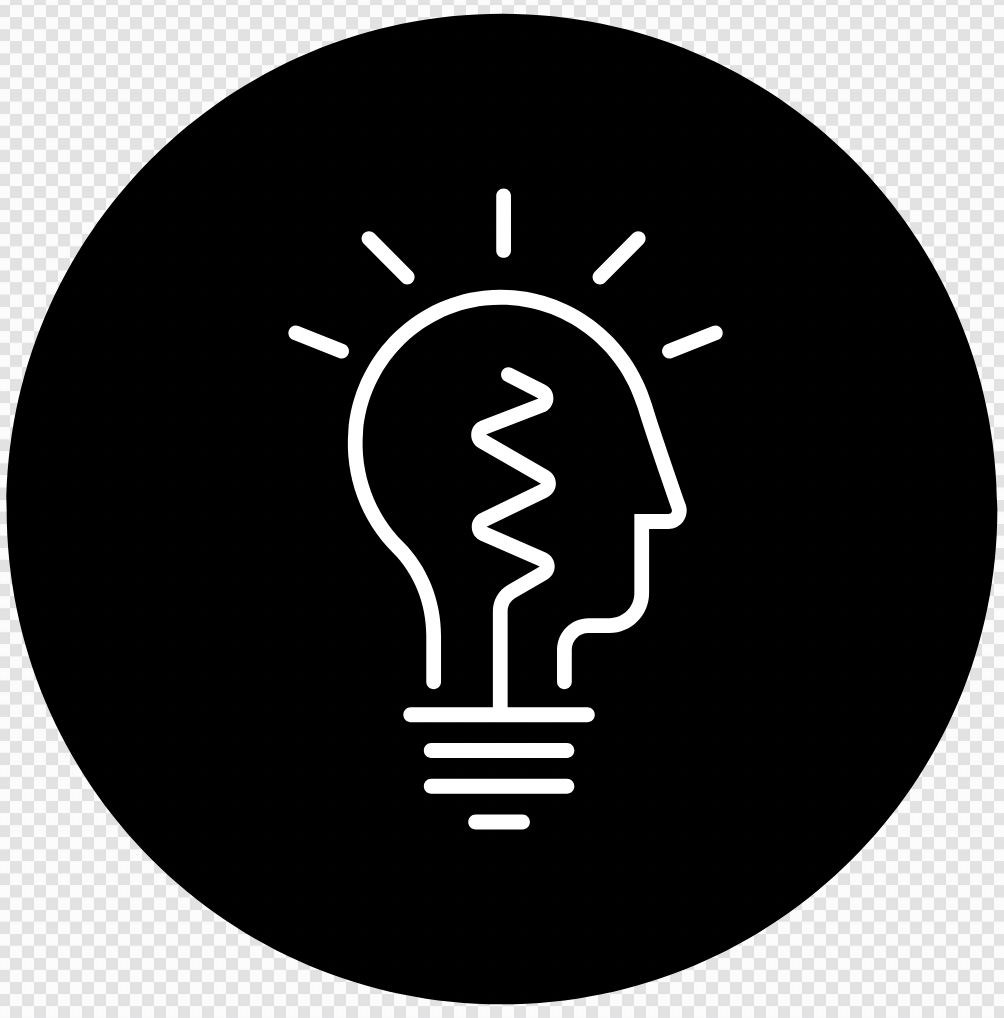 For this lesson we will not be reading the book. Students will need to follow on the slides.
Teacher and students read together.
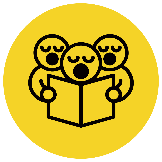 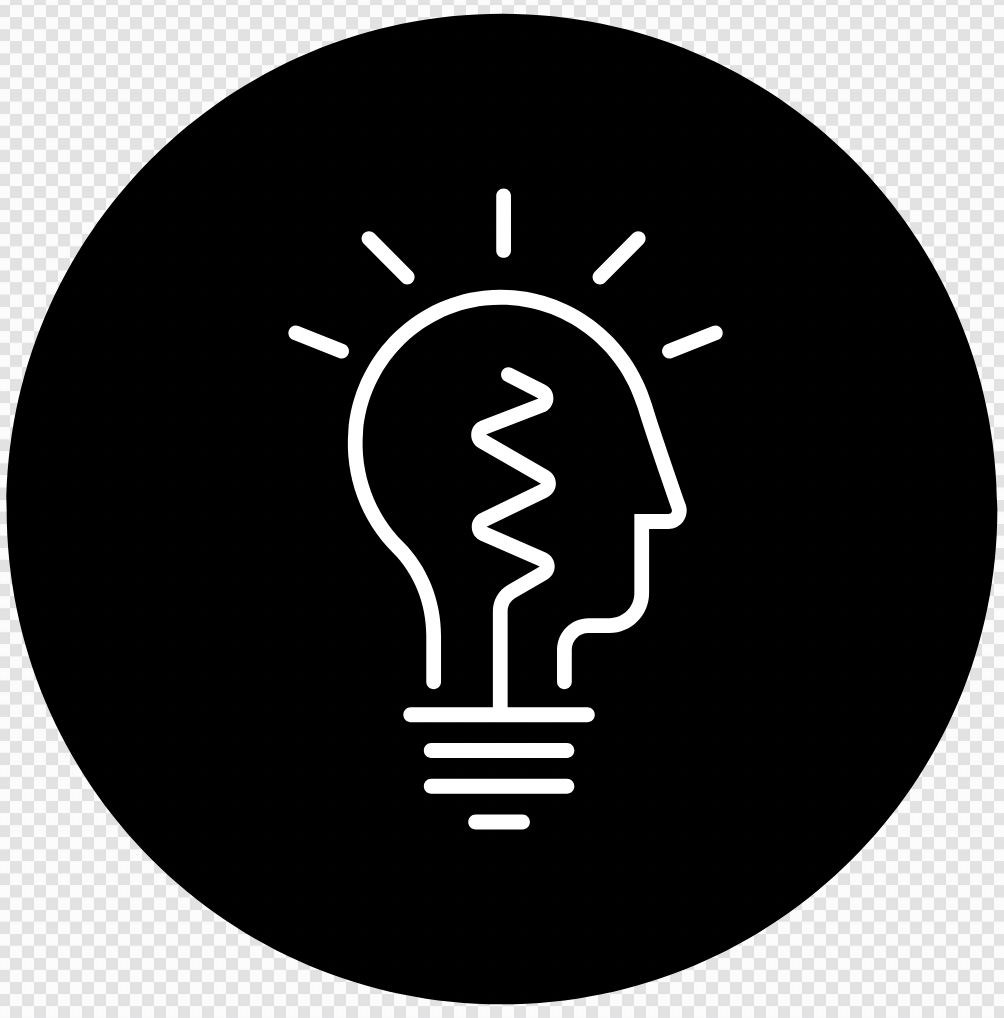 Read Vocabulary
Read Passage
Discuss and Read Question
Body
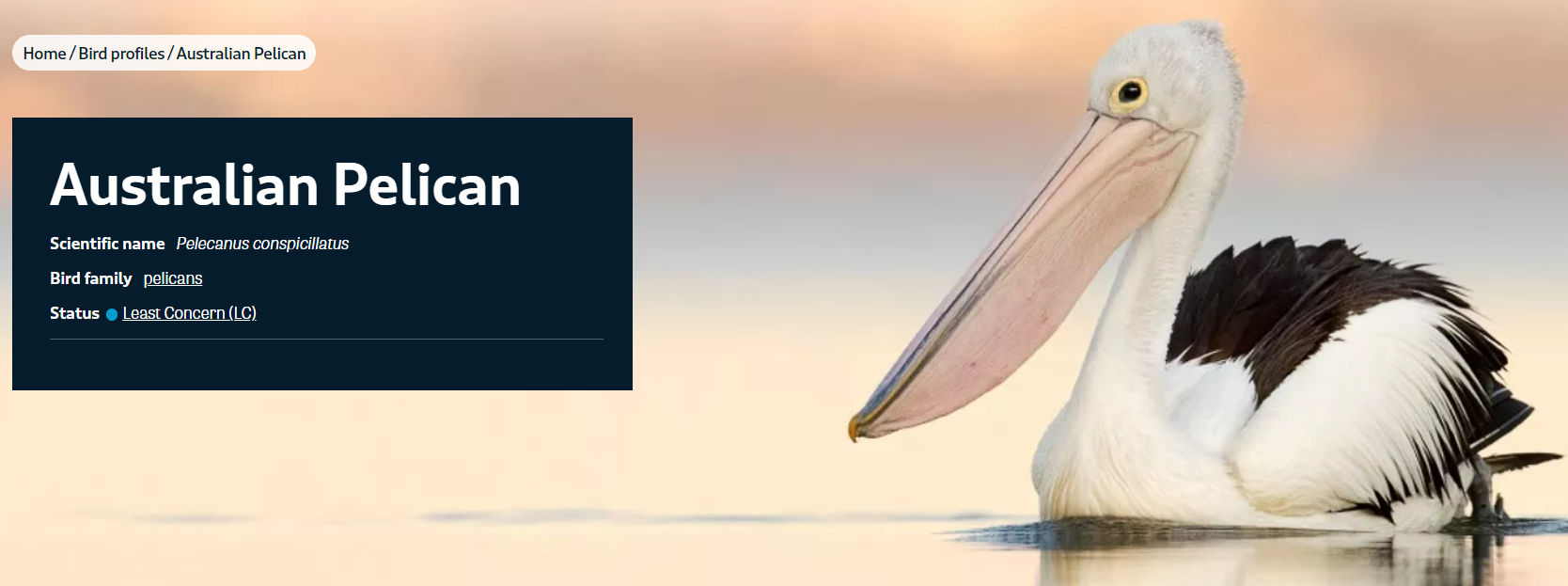 Vocabulary 
least concern they are not vulnerable, endangered or extinct. Their population numbers are stable.
Adapted from information from Birdlife Australia 
Available at: https://birdlife.org.au/bird-profiles/australian-pelican/
Teacher and students read together.
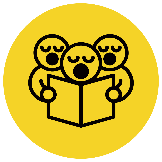 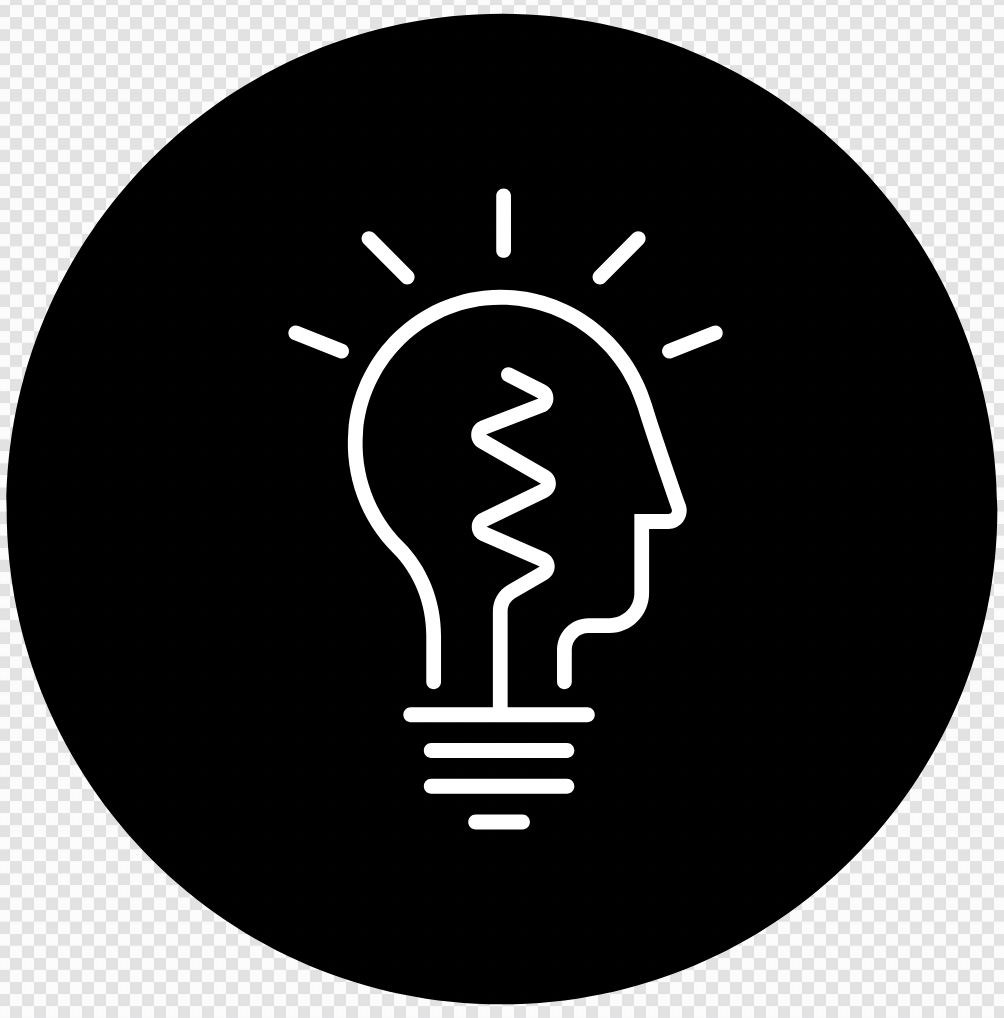 Read Vocabulary
Read Passage
Discuss and Read Question
Body
What does having a light skeleton help pelicans to do and why?
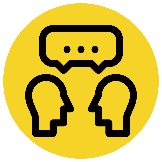 Bird Overview
The Pelican’s pouched bill can hold 13 litres of water, but mostly it’s used to catch fish. They have an extremely light skeleton, weighing less than 10% of their total body weight.
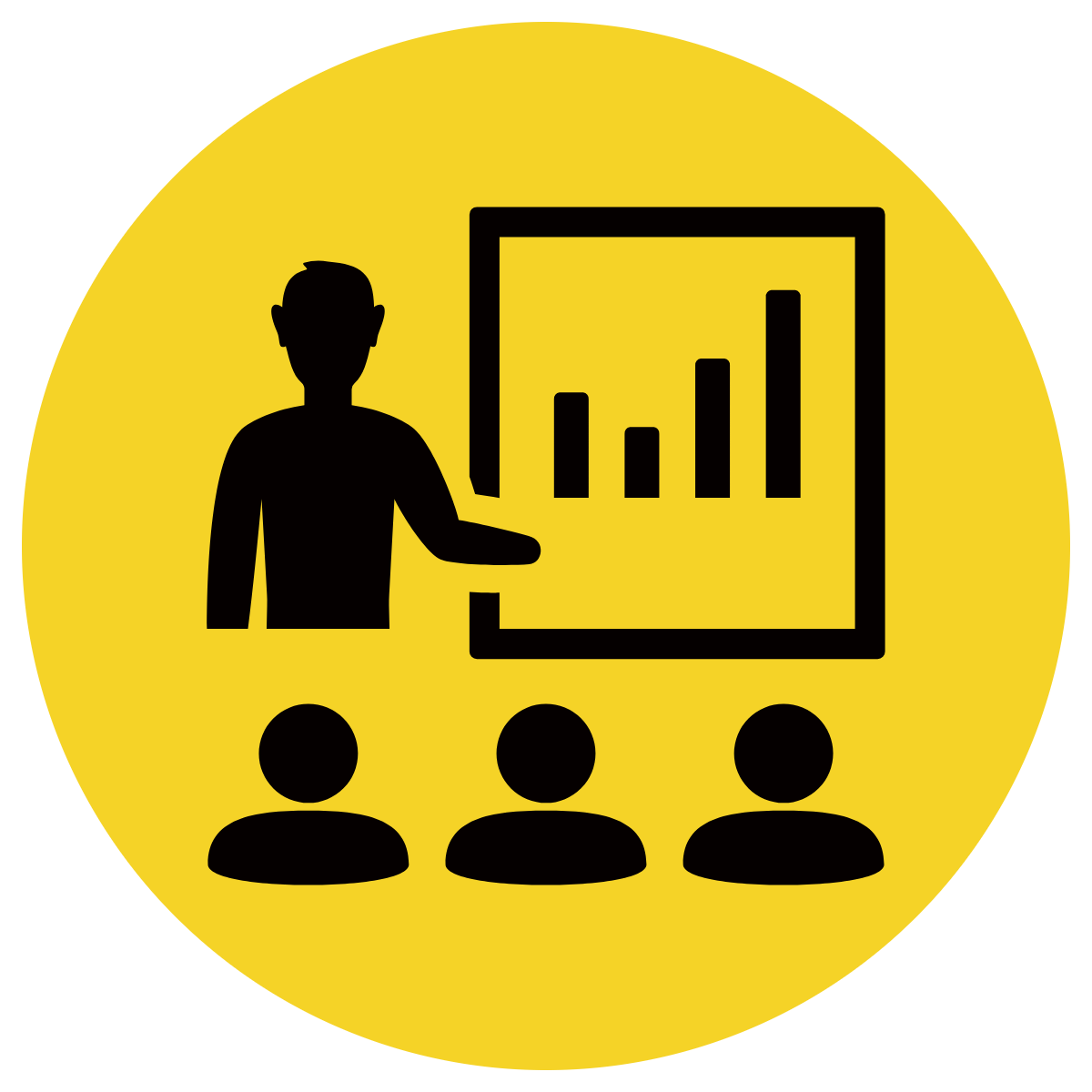 Their light skeleton helps pelicans to ______ because	 .
Their light skeleton helps pelicans to fly because they don’t have to try to carry a heavy skeleton in the air.
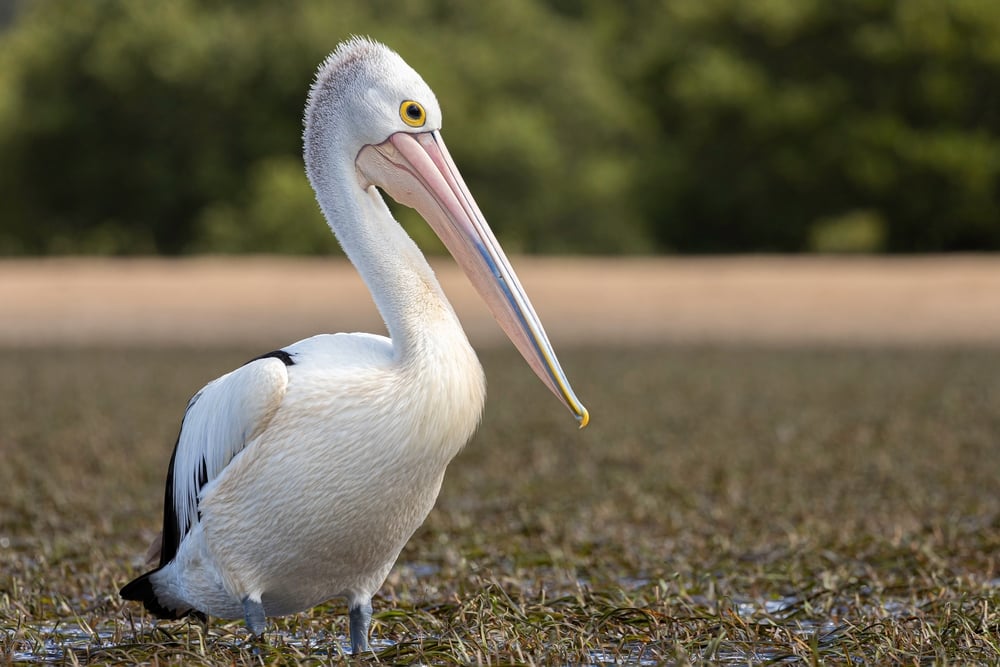 Risks to this species
Climate change, 
Habitat destruction
Predation by introduced species Fishing injuries
Bird Group
Water birds
Distinctive features
Bill prominent, curved and/or long
Vocabulary 
prominent (adjective) projecting from something
habitat (noun) their natural home
extremely (adverb) very
Adapted from information from Birdlife Australia 
Available at: https://birdlife.org.au/bird-profiles/australian-pelican/
Teacher and students read together.
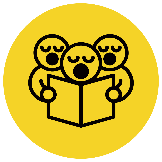 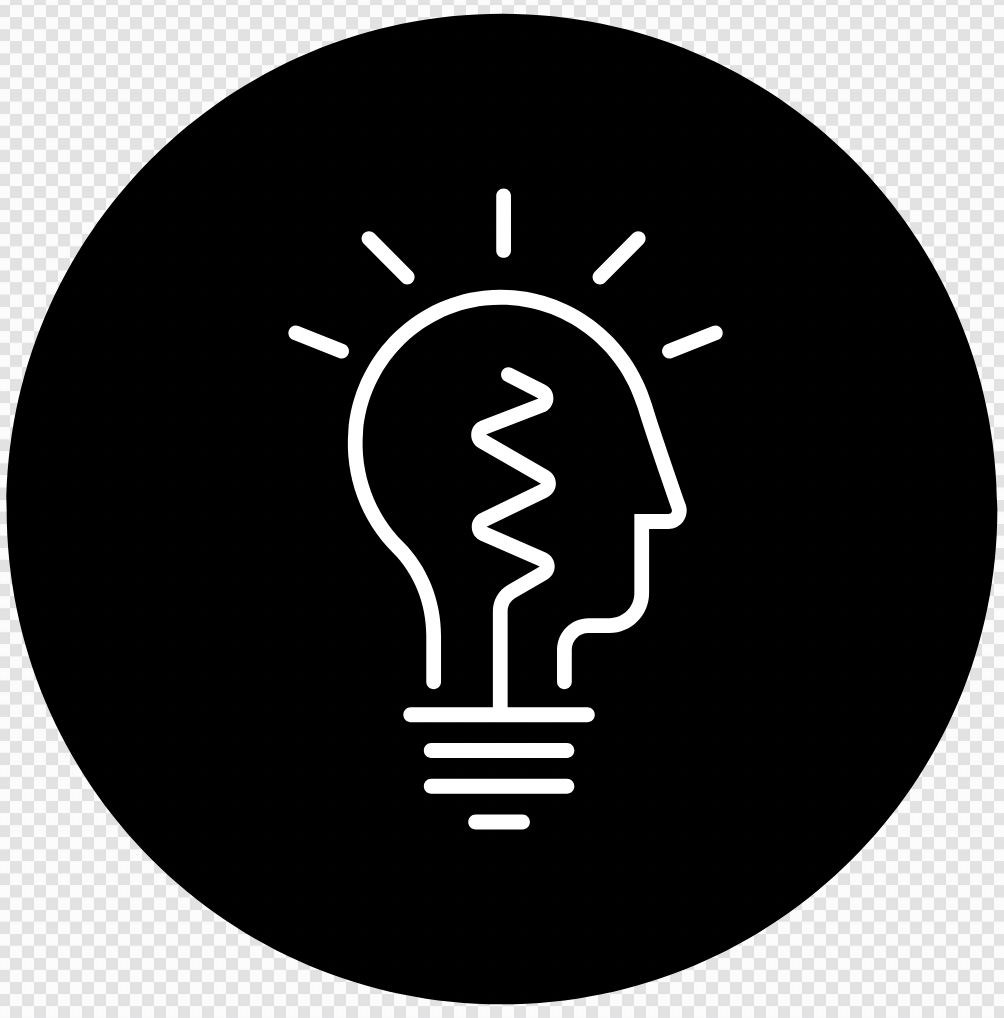 Read Vocabulary
Read Passage
Discuss and Read Question
Body
From the previous slide, can you recall what the pelican’s long bill is used to hold? ?
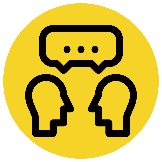 Identification 
The Australian Pelican, like all but one of the world’s the seven species of pelicans, is primarily white.
The most characteristic feature of pelicans is their long bill with its large pouch. The bill is 40–50 cm long and is larger in males. Pelicans have a wingspan of up to 2.5 m.
Their average size is 170 cm.
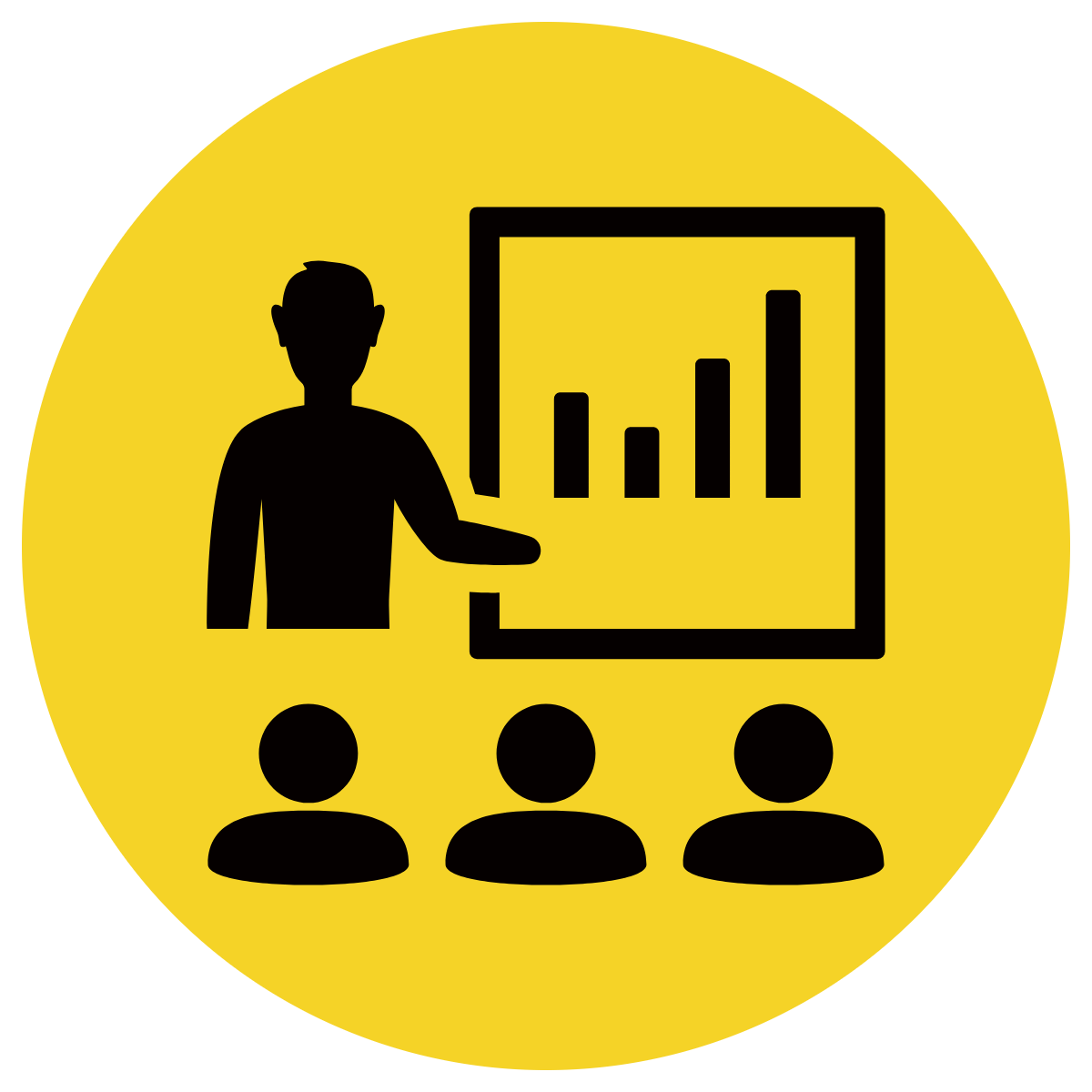 The pelican’s long bill is used to hold 	 .
The pelican’s long bill is used to hold fish.
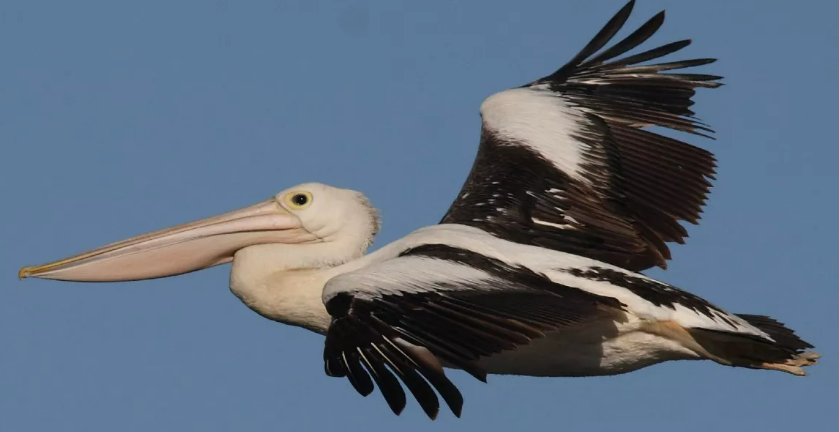 Adapted from information from Birdlife Australia 
Available at: https://birdlife.org.au/bird-profiles/australian-pelican/
Teacher and students read together.
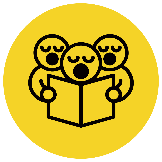 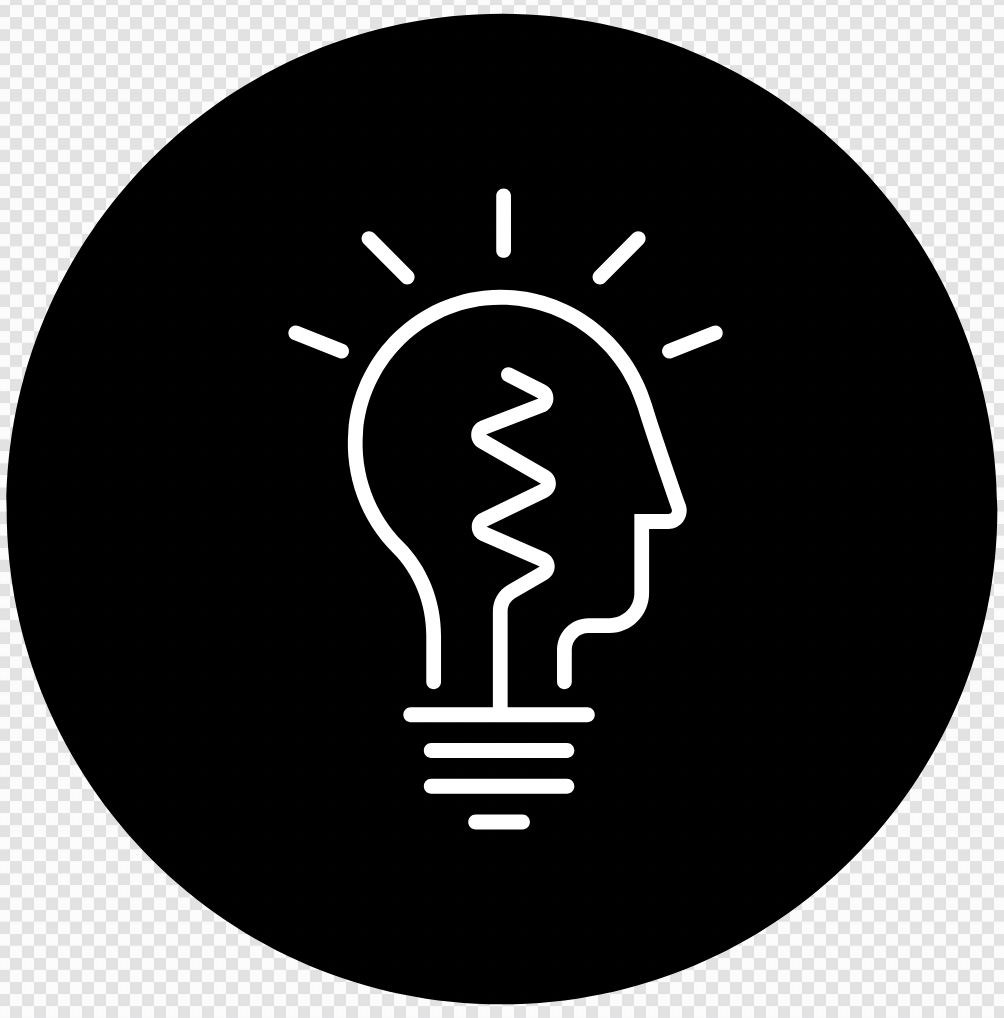 Read Vocabulary
Read Passage
Discuss and Read Question
Body
Why do you think pelicans need to live near wetlands and waterways?
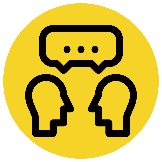 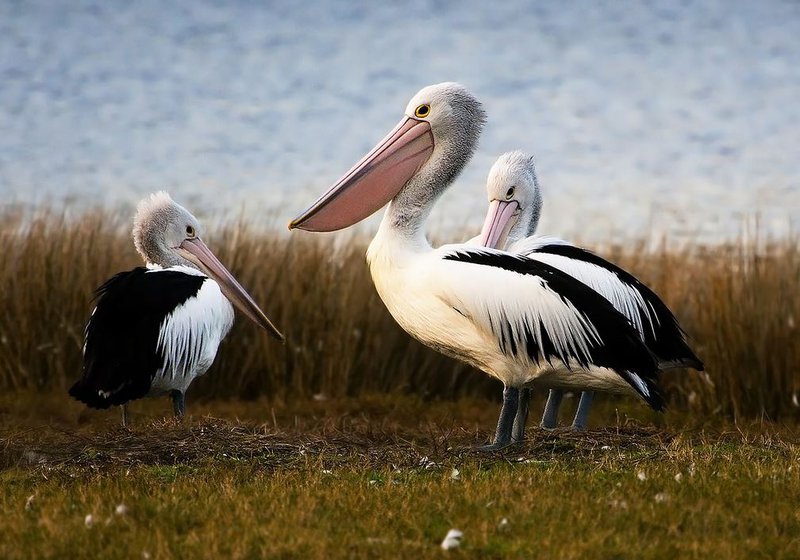 Location
The Australian Pelican is found throughout Australia, New Guinea and eastern Indonesia, with occasional reports in New Zealand and western Pacific islands.
I think pelicans need to live near wetlands and waterways because	 .
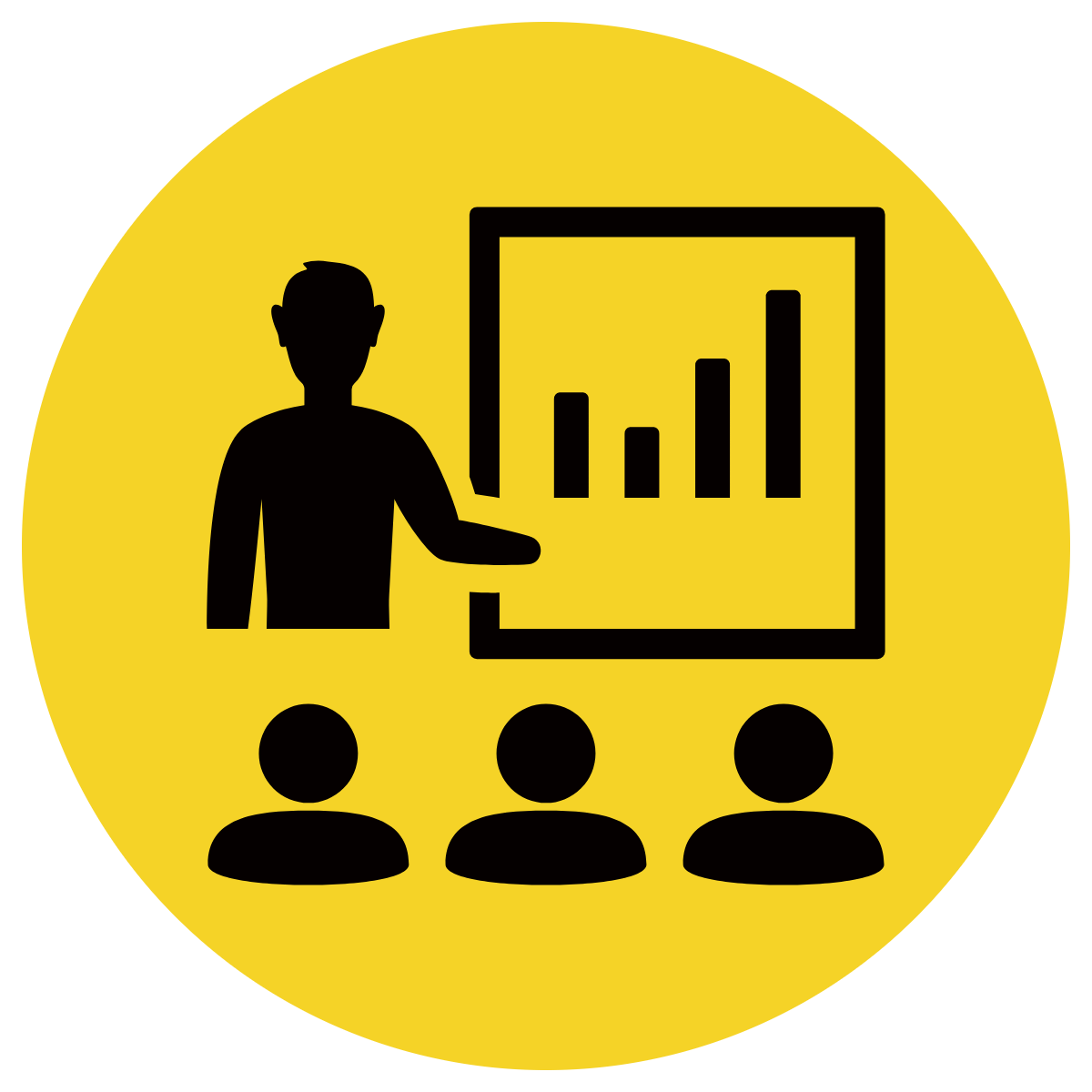 I think pelicans need to live near wetlands and waterways because they need to find food.
Habitat
Australian Pelicans are widespread on freshwater, estuarine and marine wetlands and waterways, including lakes, swamps, rivers, coastal islands and shores.
Vocabulary 
occasional (adjective) sometimes 
estuarine (noun) where the river meets the sea
Adapted from information from Birdlife Australia 
Available at: https://birdlife.org.au/bird-profiles/australian-pelican/
Teacher and students read together.
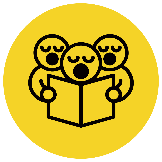 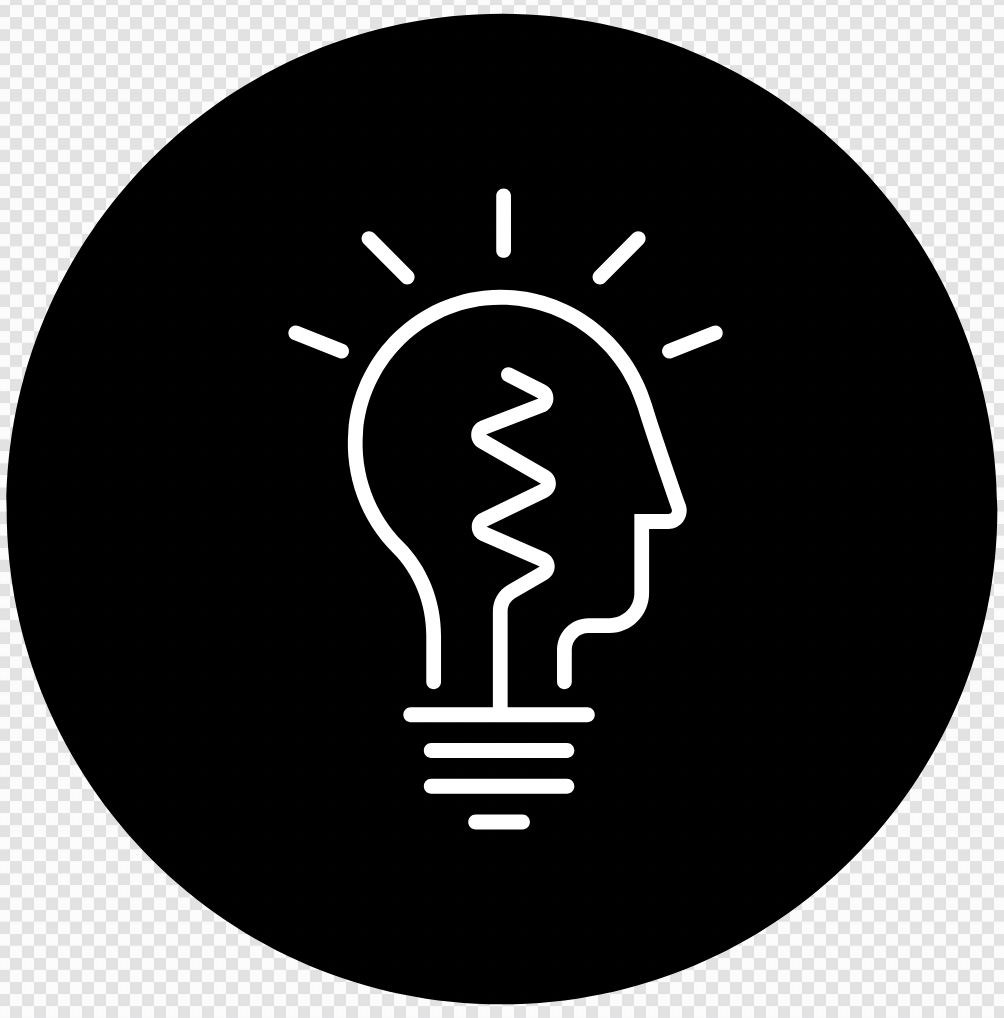 Read Vocabulary
Read Passage
Discuss and Read Question
Body
Why don’t pelicans stay in the arid interior when it dries out?
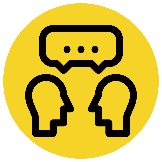 Behaviour
The Australian Pelican often lives in coastal areas, roosting on sandbanks, rock platforms and reefs, or swimming in shallow waters.

After monsoonal rains flood salt lakes in Australia’s arid interior, pelicans sometimes flock there in their thousands to breed. When it dries out again, they head for more permanent wetlands or the coast. However, some studies indicate that there may be less movement between the coast and inland wetlands than previously thought.

Pelicans are highly mobile, searching out suitable areas of water and adequate food. They can remain aloft for 24 hours, covering hundreds of kilometres, using thermals to soar to heights of up to 3,000 m.
Pelicans don’t stay in the arid interior when it dries out because	 .
Pelicans don’t stay in the arid interior when it dries out because there is no food or water for them here.
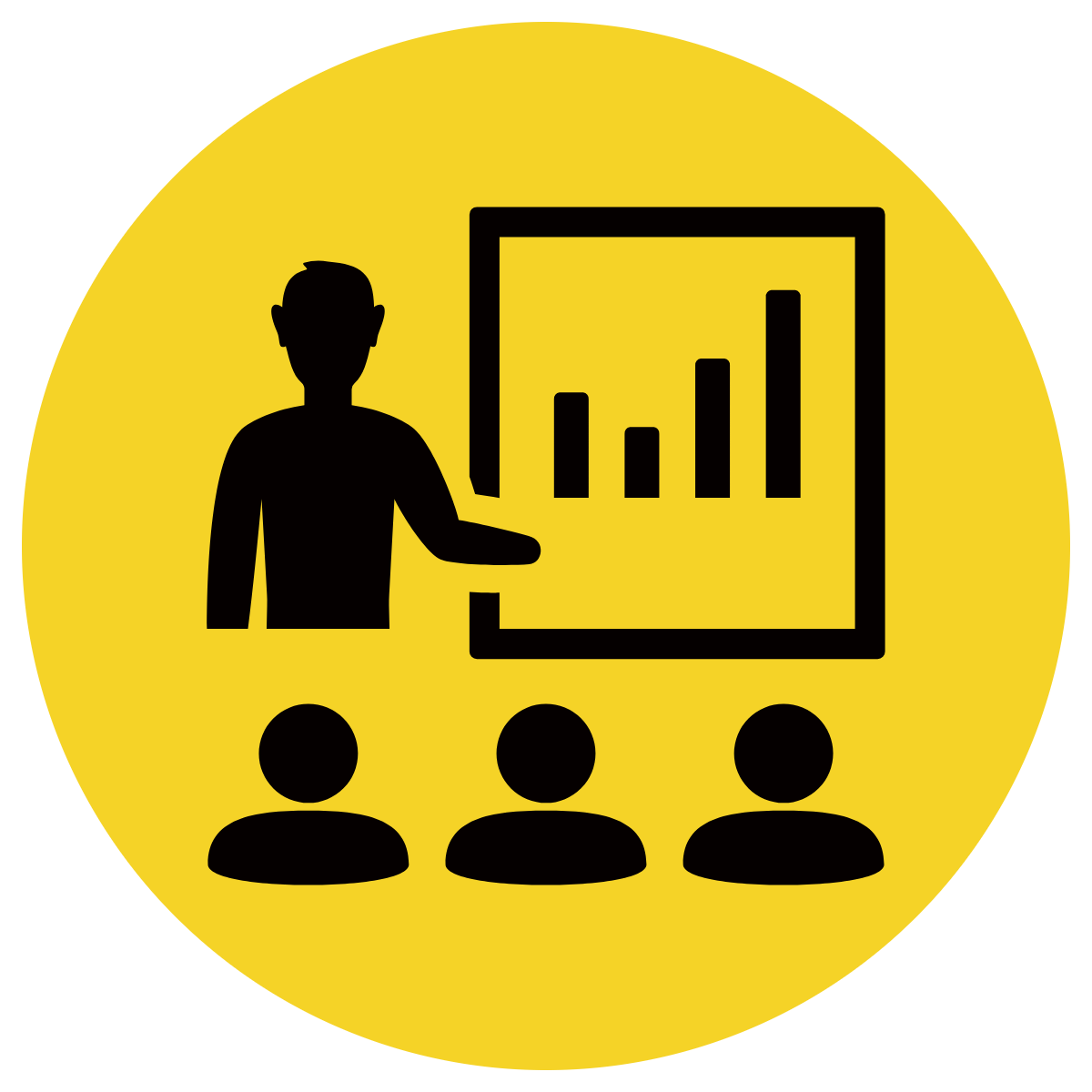 Vocabulary 
roosting (verb) when a bird settles for rest or sleep
monsoonal (adjective) heavy rain
arid (adjective) dry
flock (verb) fly together
mobile (adjective) move around freely
adequate (adjective) enough
aloft (adverb) up in the air
thermals (noun) an upward movement of warm air
Adapted from information from Birdlife Australia Available at: https://birdlife.org.au/bird-profiles/australian-pelican/
Teacher and students read together.
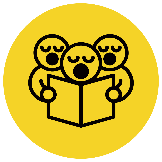 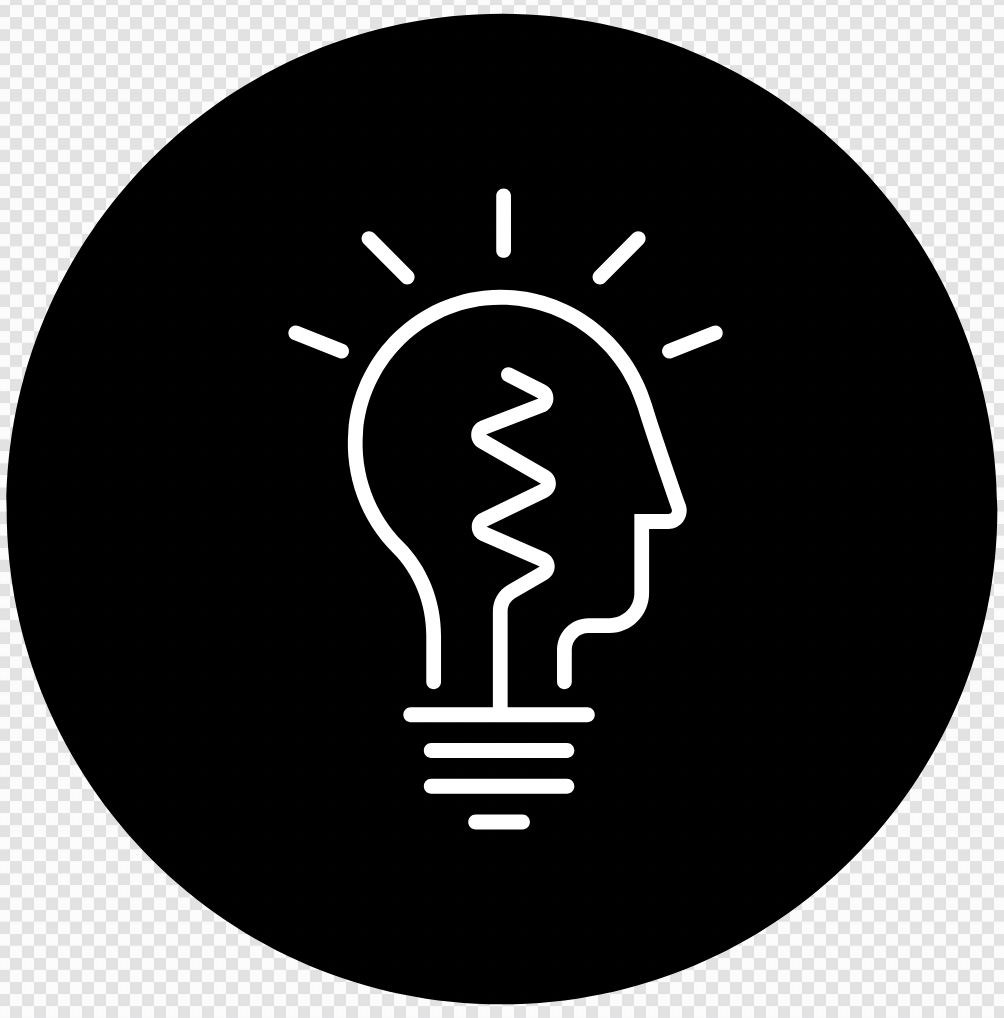 Read Vocabulary
Read Passage
Discuss and Read Question
Body
How would the pelican’s sensitive bill help it to catch fish in murky water?
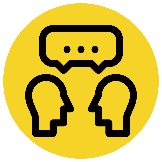 Feeding
The Australian Pelican feeds primarily by dipping its large bill into the water to catch fish. Its sensitive bill helps it locate fish in murky water.

Once something is caught, the pelican draws its pouch to its chest to empty the water, then whatever prey is left is manoeuvred so that its head is pointing towards the pelican’s throat, before it is swallowed.

Pelicans have also been seen drinking by opening their bills to collect rainwater.

The Australian Pelican feeds singly or in groups, often cooperatively. The flock works together to drive fish into a concentrated mass, then they herd the fish into shallow water or surround them in ever-decreasing circles.
The pelican’s sensitive bill would help it to catch fish in murky water because _____.
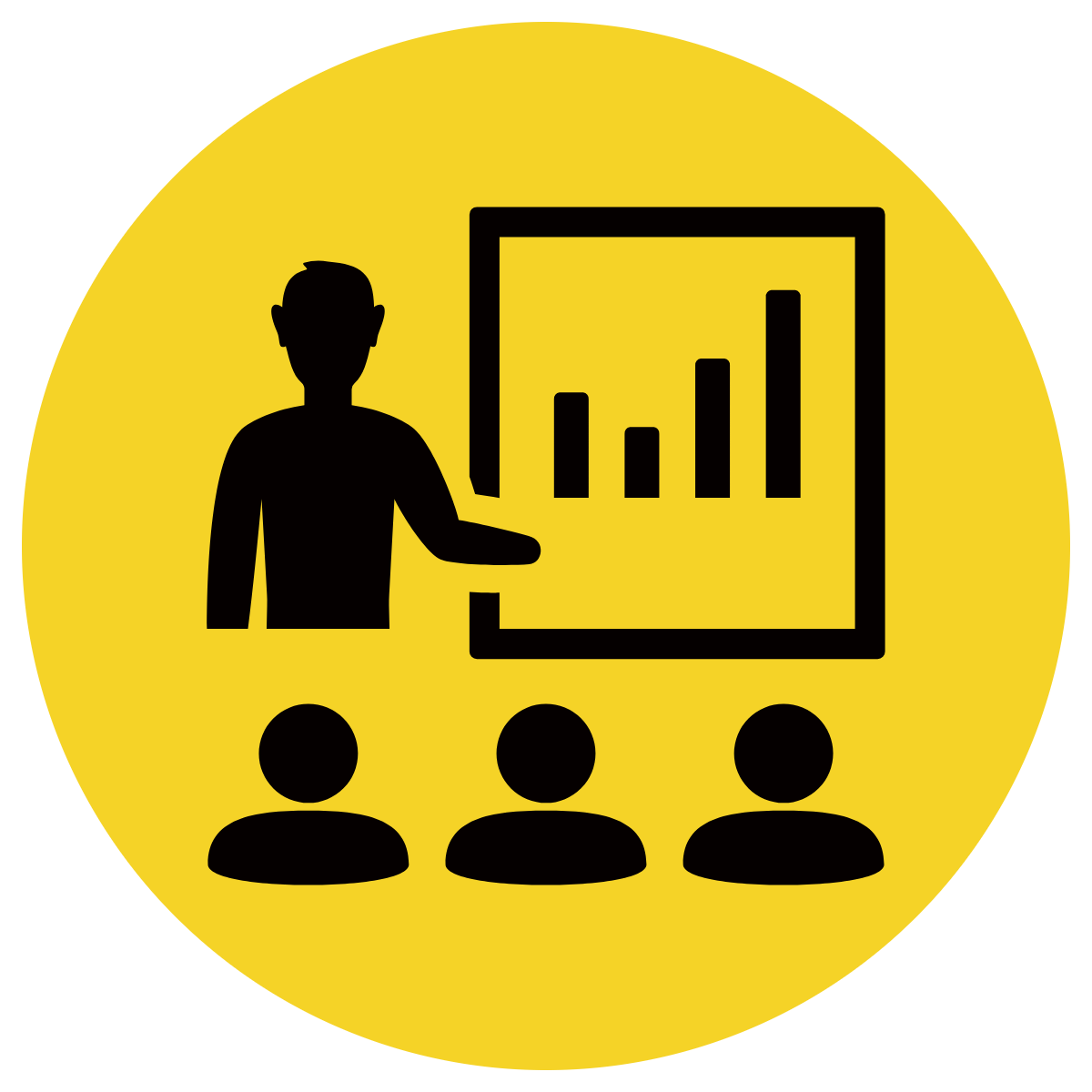 The pelican’s sensitive bill would help it to catch fish in murky water because it would have trouble seeing the fish, but its sensitive bill would feel them moving around.
Vocabulary 
sensitive (adjective) feels slight changes
manoeuvred (verb) carefully guided
singly (adverb) one at a time
cooperatively (adverb) work together
herd (verb) move in a group
Adapted from information from Birdlife Australia Available at: https://birdlife.org.au/bird-profiles/australian-pelican/
Teacher and students read together.
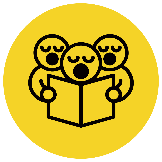 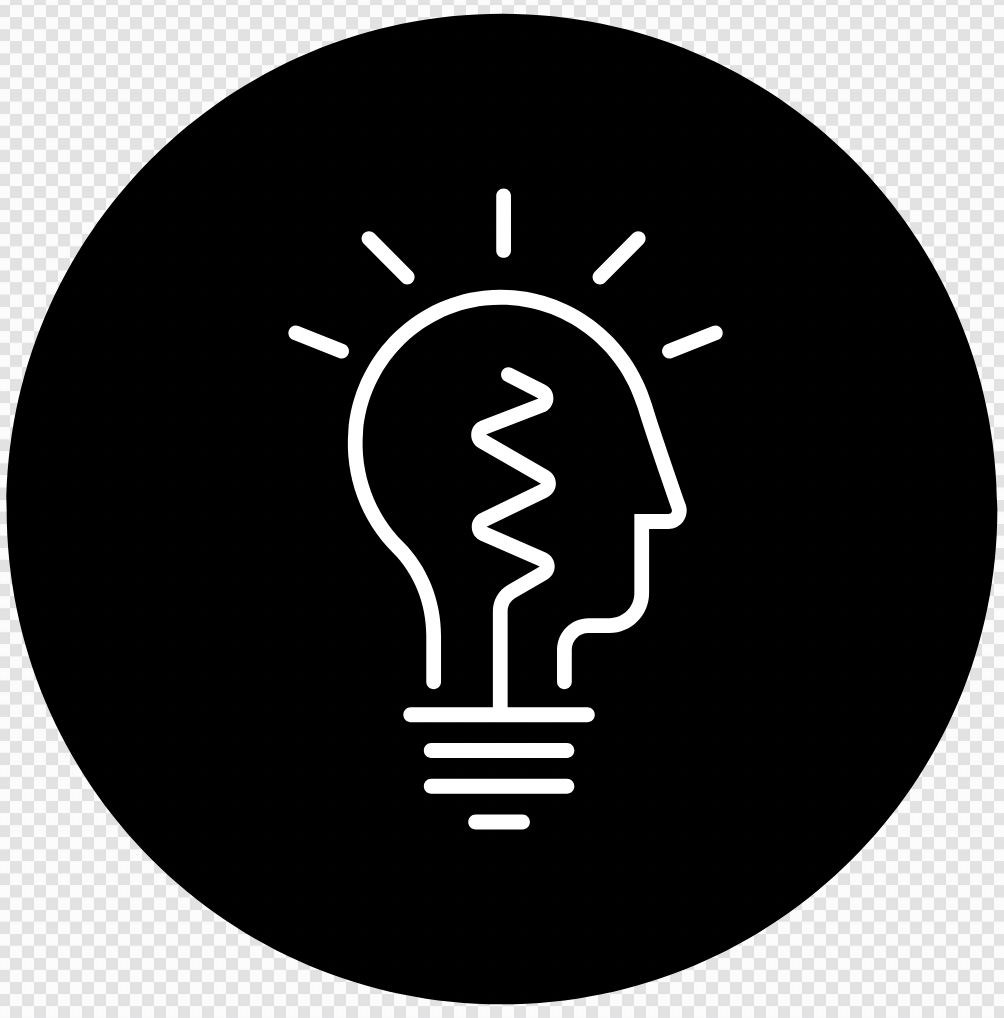 Read Vocabulary
Read Passage
Discuss and Read Question
Body
Why do you think breeding depends on environmental conditions?
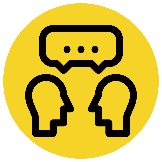 Breeding
Breeding depends on environmental conditions, particularly rainfall, and can occur at any time of year.

The female prepares the nest, a scrape in the ground lined with scraps of vegetation or feathers. Two or three eggs are laid two or three days apart. Both parents share incubation for 32–35 days. The first-hatched chick is substantially larger than its siblings and receives most of the food. Mottling on the face of the chick allows the parents to recognise it from hundreds of others.

The chicks leave the nest to form groups of up to 100 birds for about two months.
I think breeding depends on environmental conditions because _____.
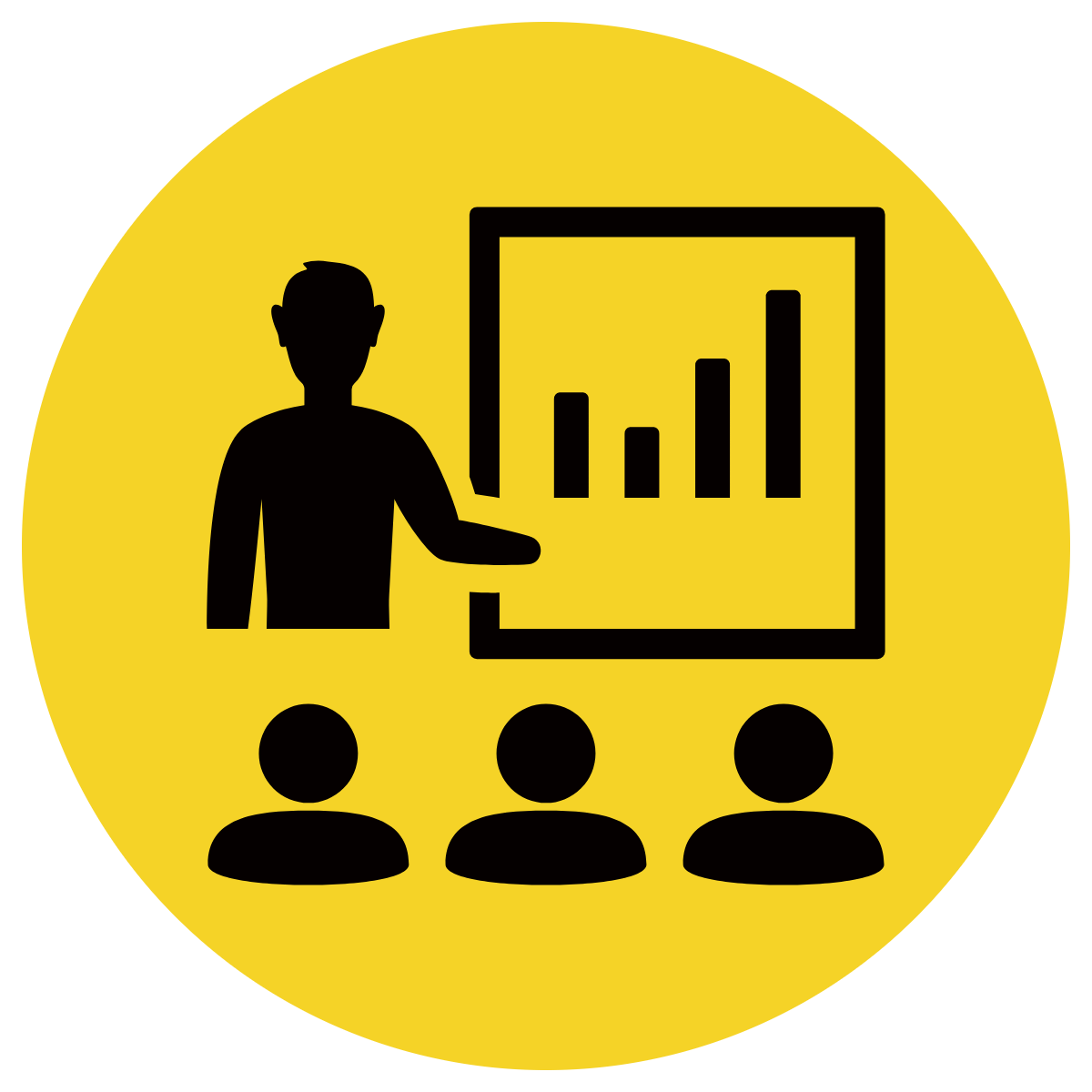 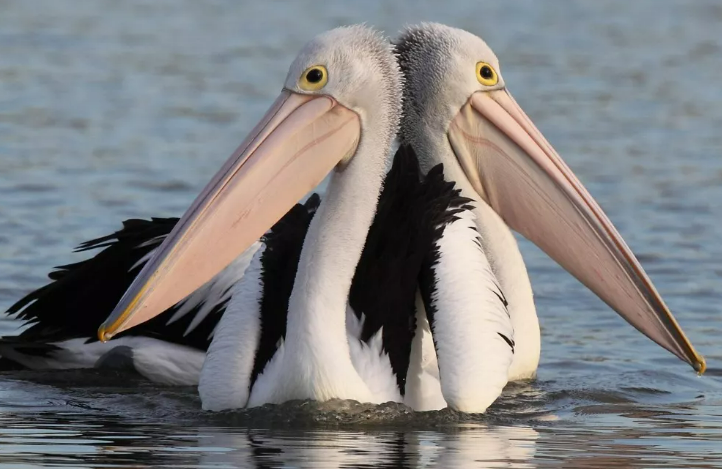 I think breeding depends on environmental conditions because the pelicans would only breed if they have enough food and water.
Vocabulary 
vegetation (noun) plants
incubation (noun) the time that the egg develops a baby bird in the egg 
substantially (adverb) to a great extent
mottling (verb) mark with spots or smears of colour
creches (verb) move in a groupvege
Adapted from information from Birdlife Australia Available at: https://birdlife.org.au/bird-profiles/australian-pelican/
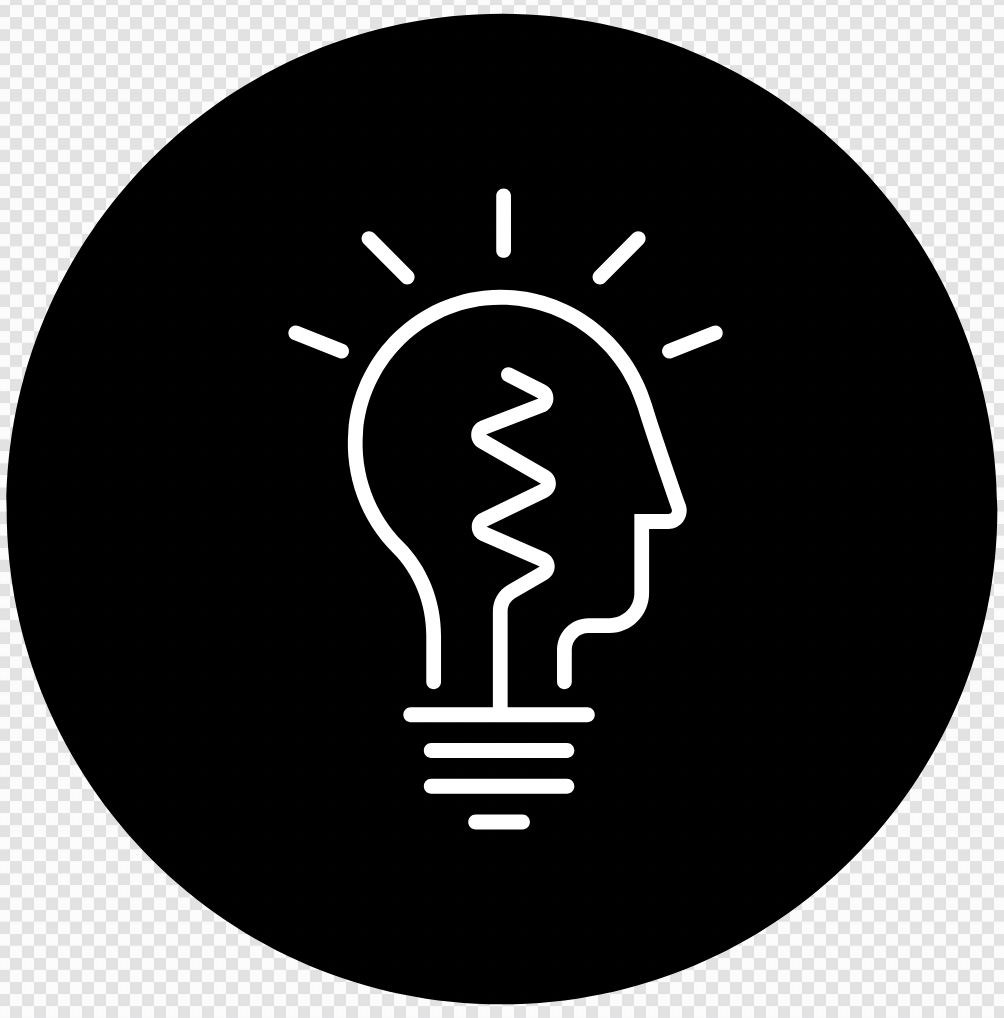 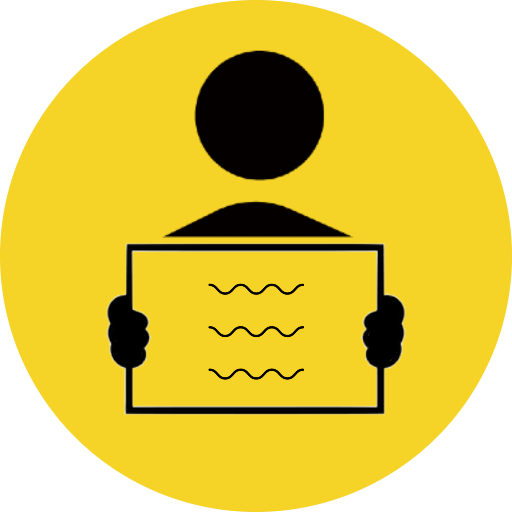 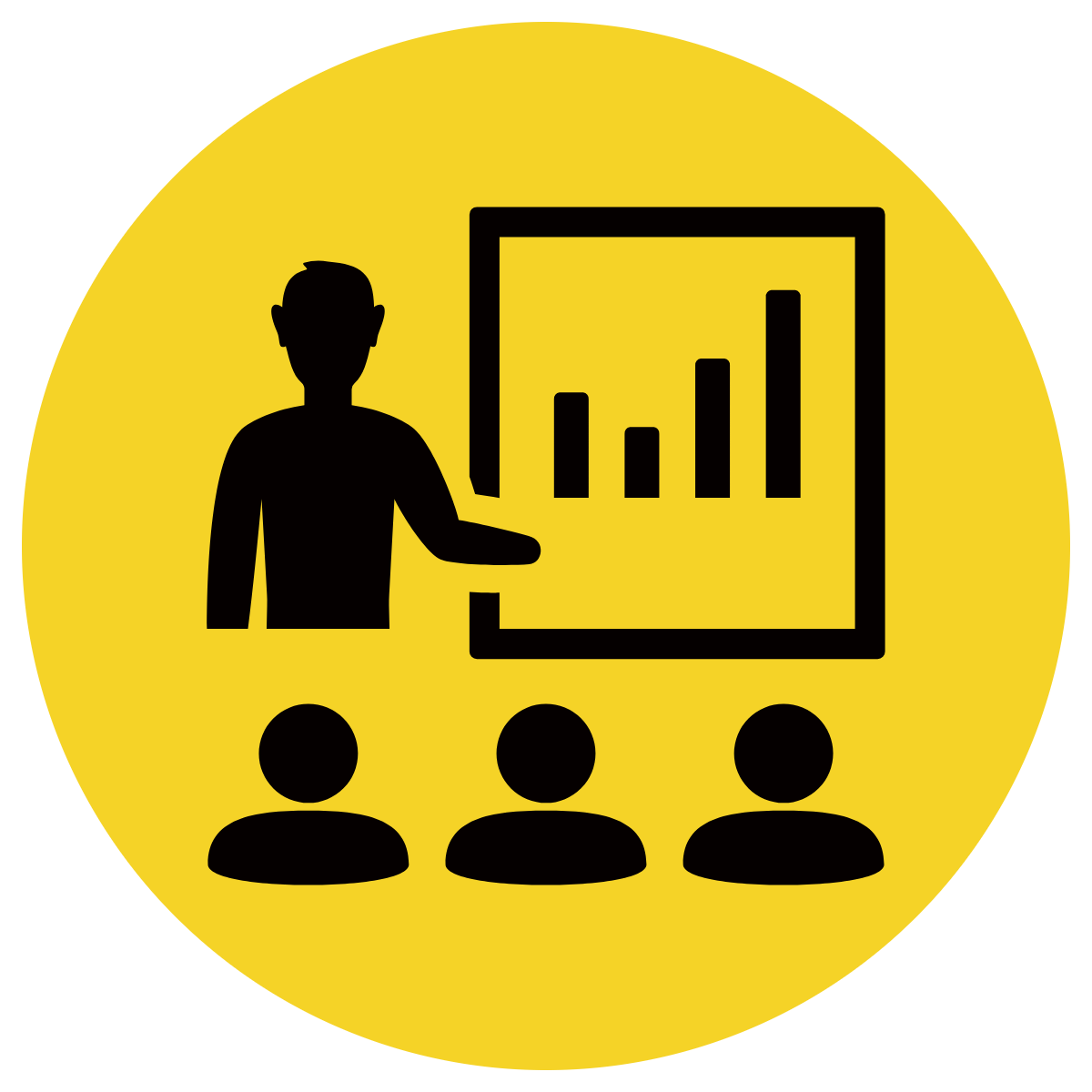 Read sentence starter
Students indicate response
Read full sentence
Body
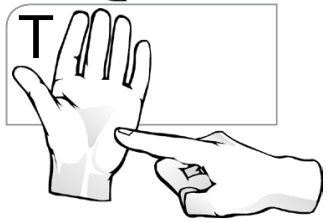 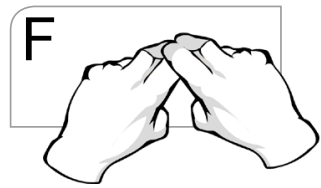 Have your answers changed????
Pelicans have a very heavy skeleton.

Pelicans may travel to the dry inland of Australia. 

Pelicans can stay in the air for 24 hours.

Pelicans mostly use their bills for drinking

Pelicans only live alone.
True	False

True	False

True	False

True	False

True	False
Pair share and discuss
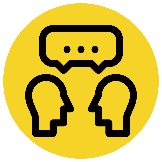 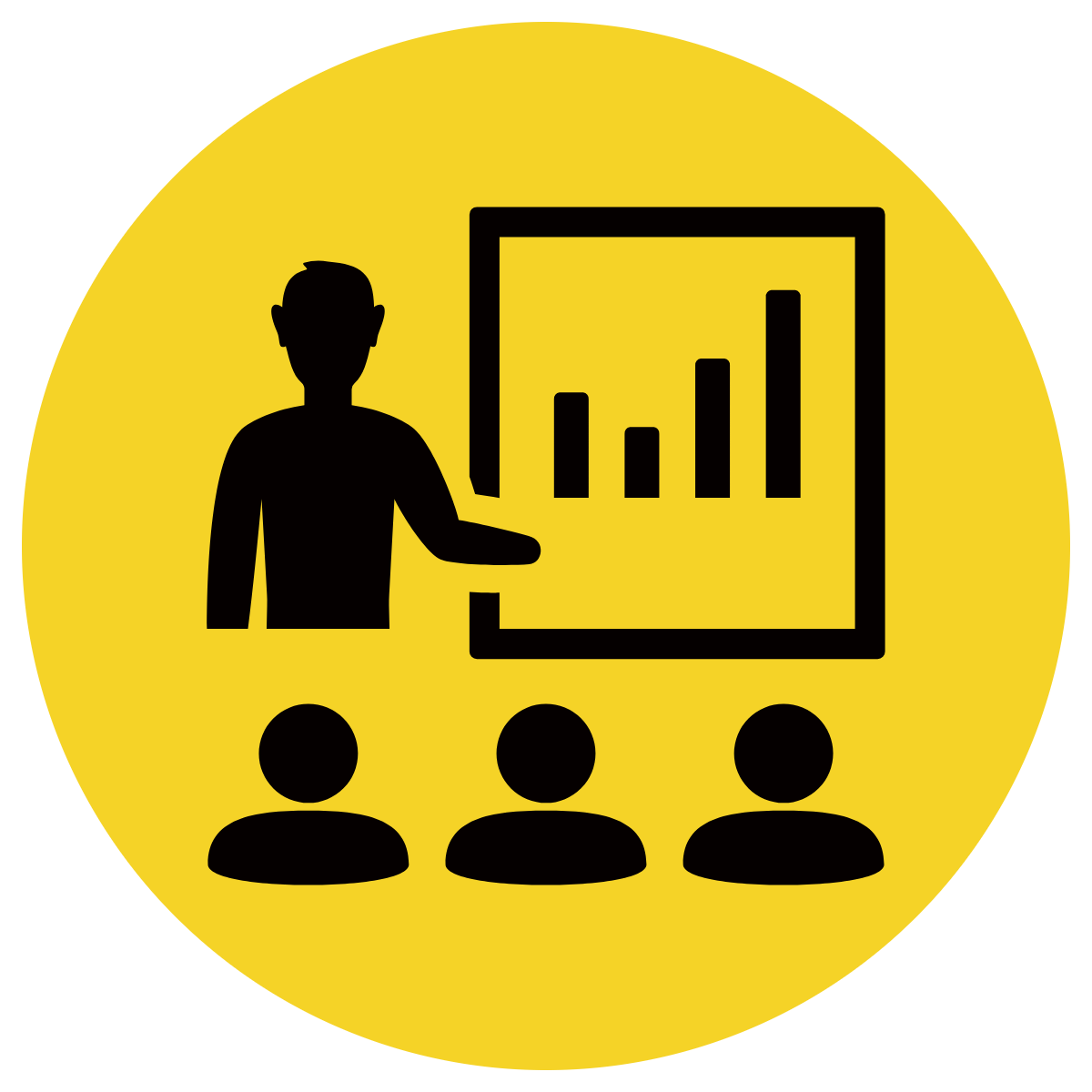 Lesson Closure
Ask question
Discuss answers
Insert image
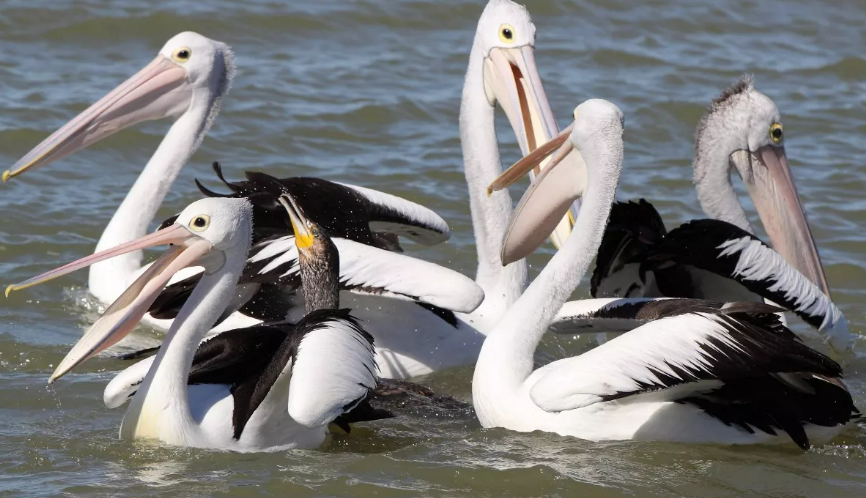 Our Big Question:
What are some key facts about pelicans?
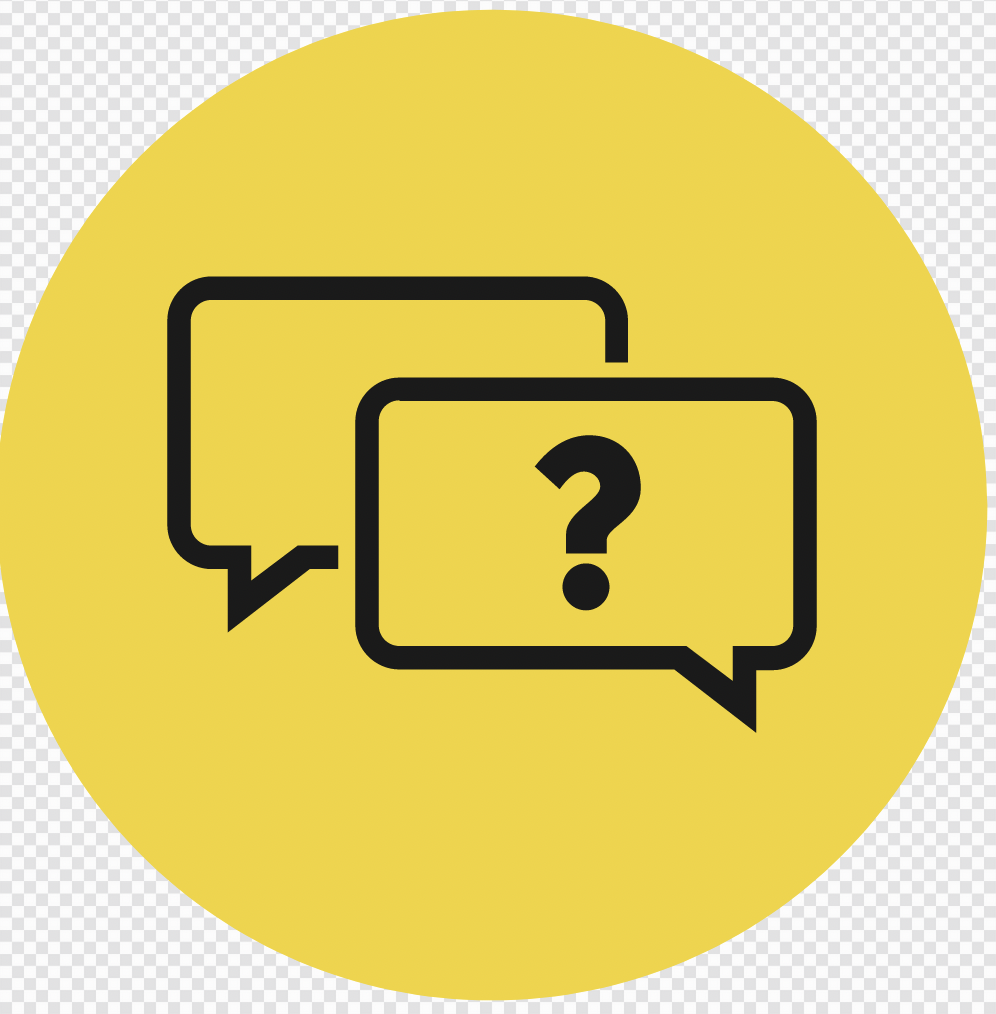 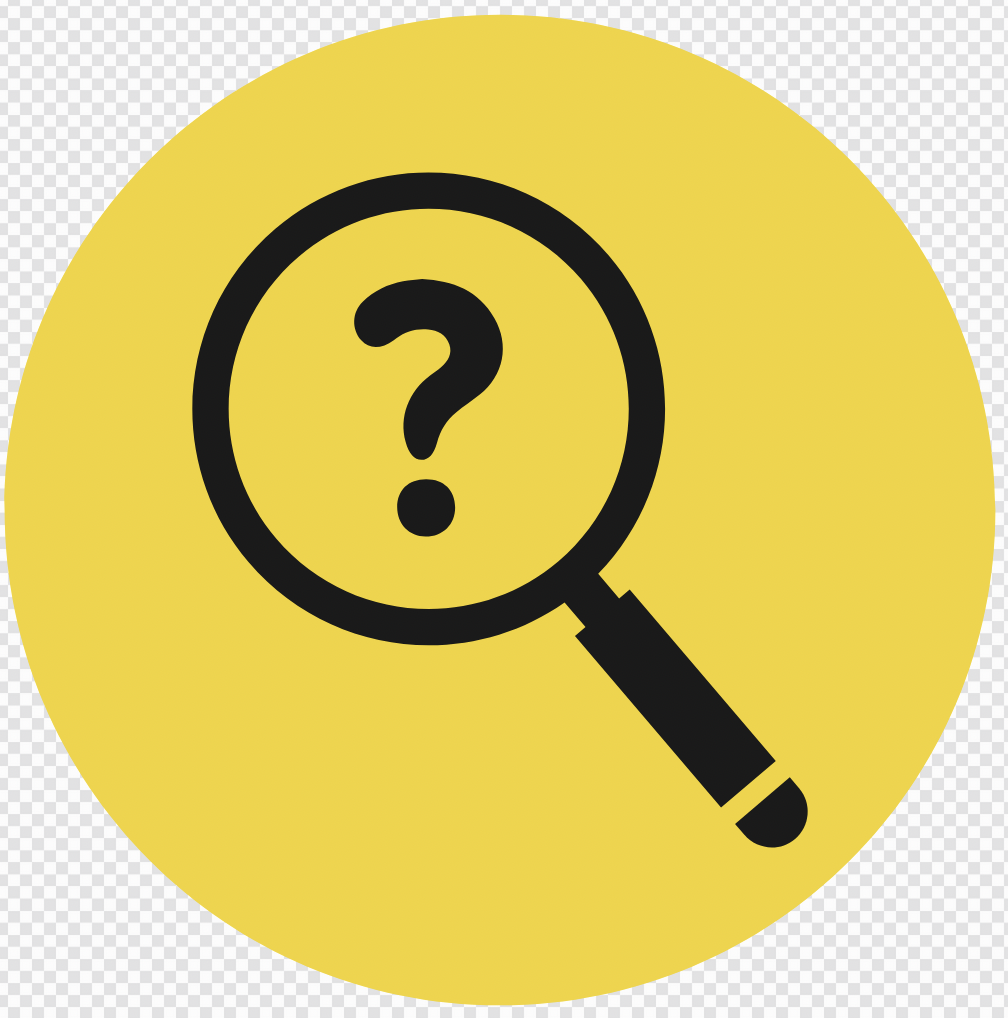 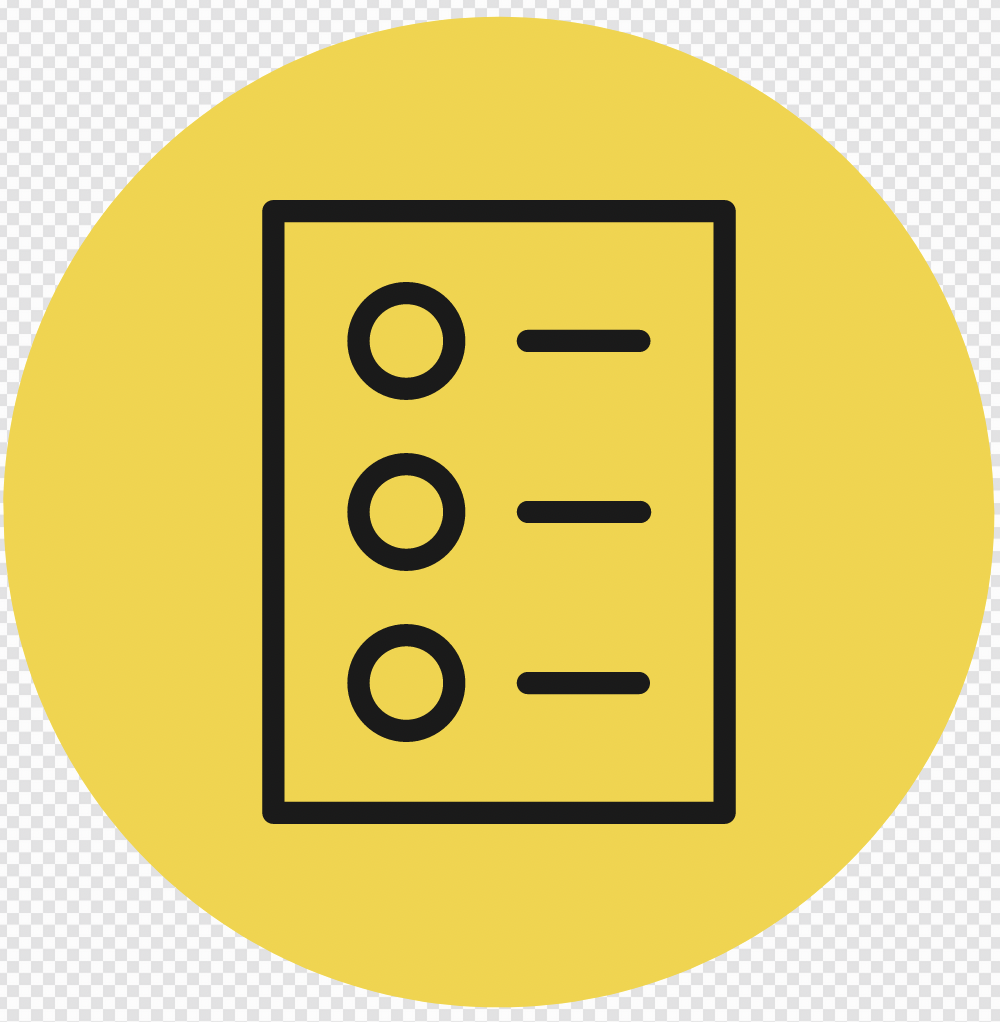 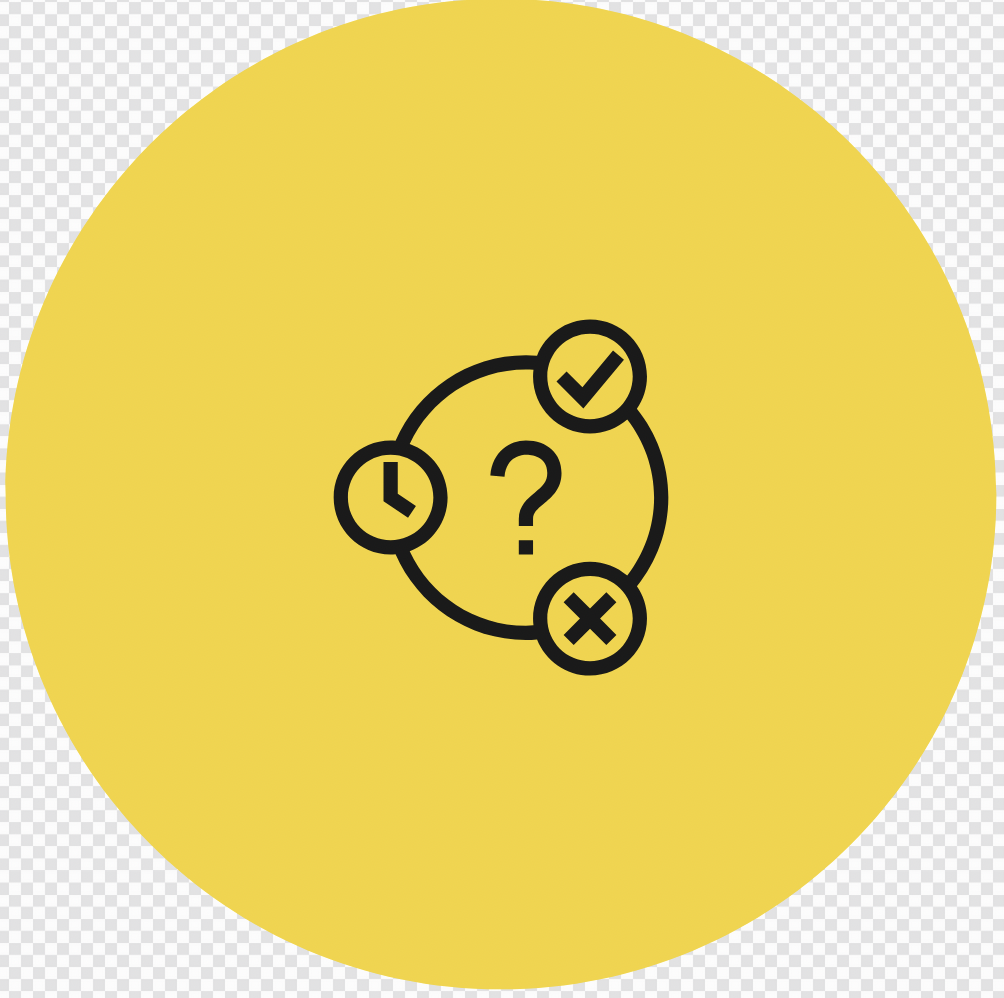 INITIATING QUERIES
SUMMARISING
PREDICTING
FOLLOW-UP QUERIES
[Speaker Notes: Learning Objective: I can define and describe plastic pollution. 
INITIATING QUERIES
What have we discussed today?
What was this all about?
What do we know so far?

FOLLOW-UP QUERIES
How does this relate to what we have learnt before?
What can we learn about the middle ages?

SUMMARISING
What are some of the big events that led to the middle ages?

PREDICTING
What do you think we will be learning about]
SKILL/CONCEPT CLOSURE
What are some key facts about penguins?
YOUR BIG QUESTION
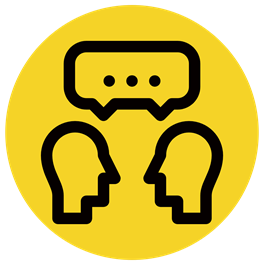 Your task today:Today we will be deciding on which sentences to use if we wanted to create a paragraph about the key facts about penguins.
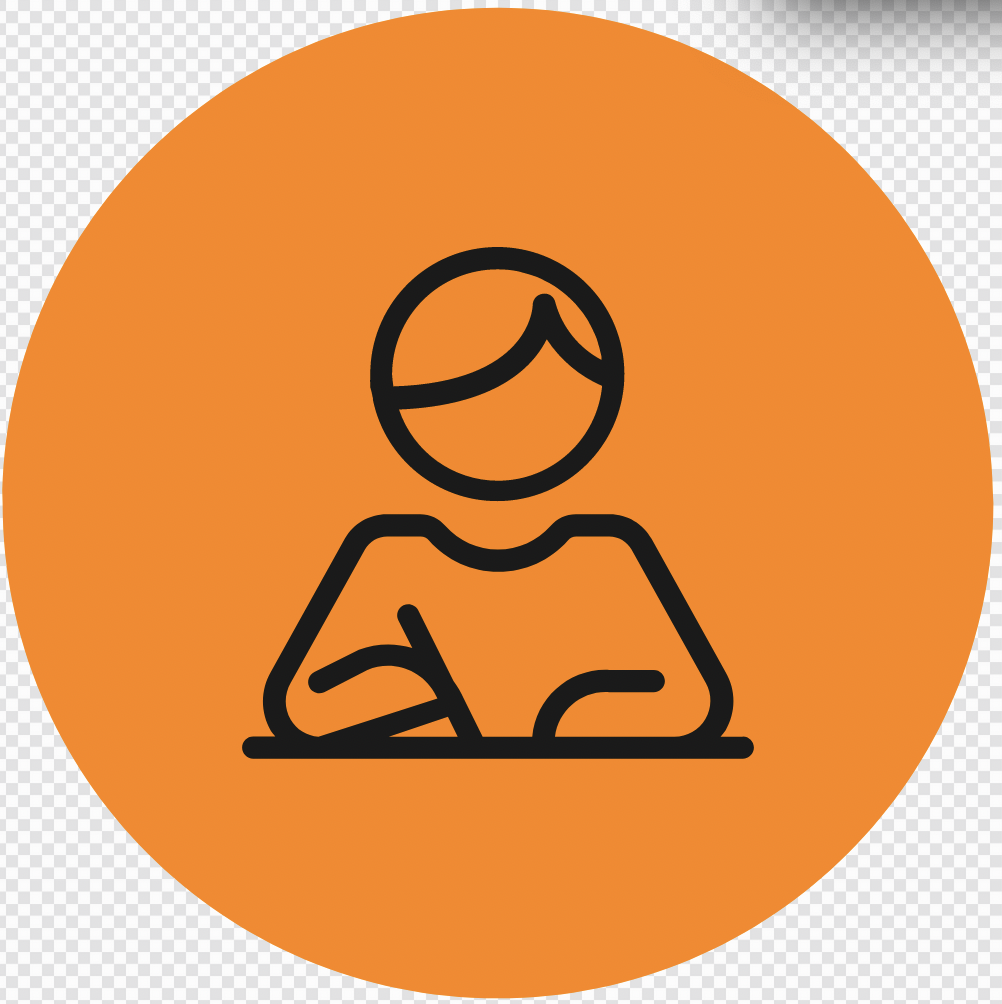 [Speaker Notes: INITIATING QUERIES
What is being discussed here
What is this all about
What do we know so far

FOLLOW-UP QUERIES
What do they really mean here?
Why did the author/filmmaker say/show that?
How does this relate to what we have learnt?]
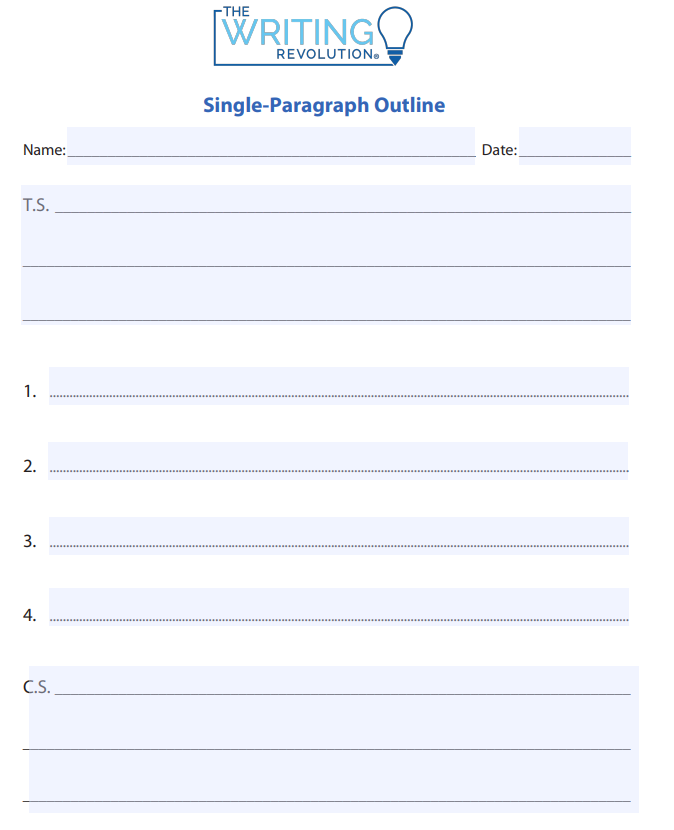 SKILL/CONCEPT CLOSURE
What are some key facts about pelicans?
YOUR BIG QUESTION
A pelican is waterbird that lives in Australia.
Identify the best topic sentence.
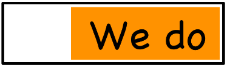 A pelican is cool!
A pelican is waterbird that lives in Australia.
Pelican's breeding depends on their environmental conditions.
Pelicans are mainly white.
[Speaker Notes: INITIATING QUERIES
What is being discussed here
What is this all about
What do we know so far

FOLLOW-UP QUERIES
What do they really mean here?
Why did the author/filmmaker say/show that?
How does this relate to what we have learnt?]
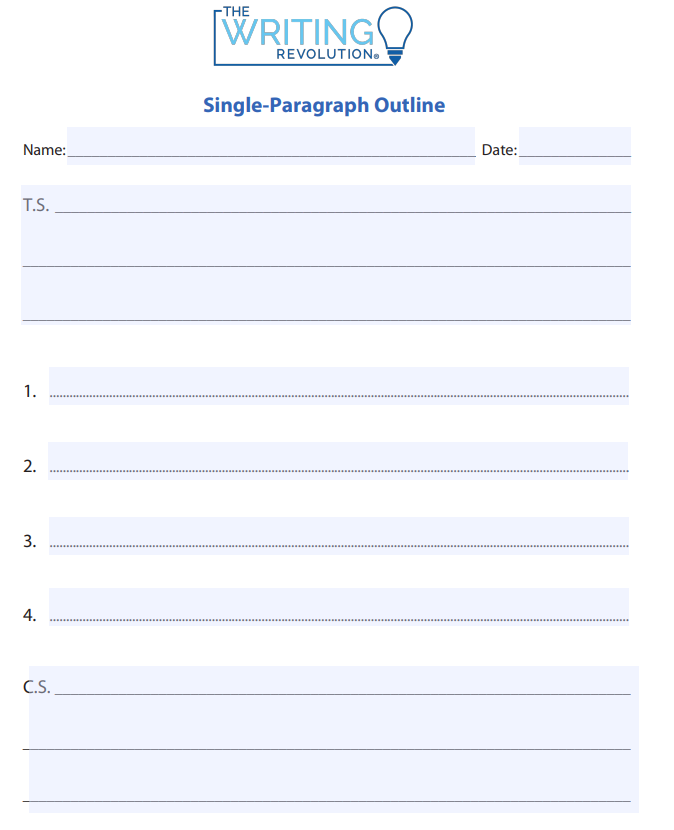 SKILL/CONCEPT CLOSURE
What are some key facts about pelicans?
YOUR BIG QUESTION
What 4 supporting details could we use?
A pelican is waterbird that lives in Australia.
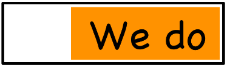 long bill & large pouch  catch fish to eat
look pretty
long bill and large pouch = catch fish
like to fly
live on wetlands & waterways
live on wetlands & waterways
highly mobile = look for food and water
highly mobile = look for food and water
can breed anytime if the environment suits
eat fish
can breed anytime if the environment suits
interesting
[Speaker Notes: INITIATING QUERIES
What is being discussed here
What is this all about
What do we know so far

FOLLOW-UP QUERIES
What do they really mean here?
Why did the author/filmmaker say/show that?
How does this relate to what we have learnt?]
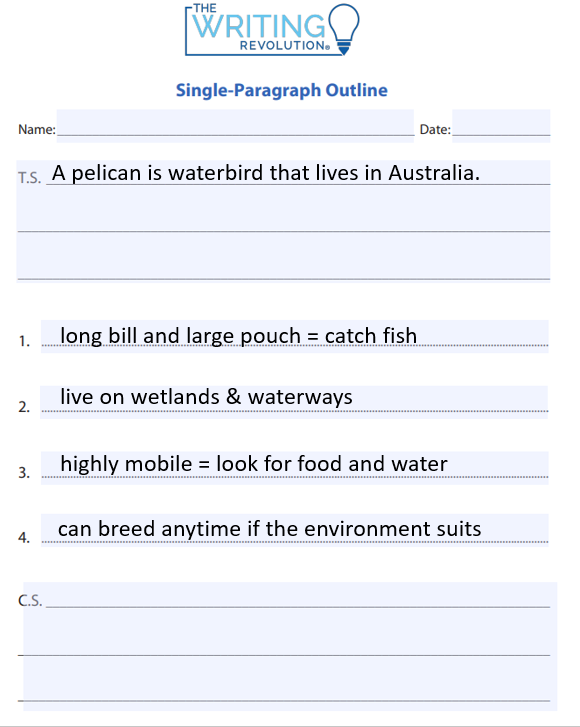 SKILL/CONCEPT CLOSURE
What are some key facts about pelicans?
YOUR BIG QUESTION
Concluding statements in paragraphs
Medieval towns had several features that were common across all locations.
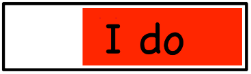 Look at your topic sentence and supporting details, as well as the kind of topic sentence you have used. 
Select a different sentence type for your concluding sentence. Command, question, exclamation and statement. 
Select your sentence type based on the kind of information that you will be writing about.
walled  entry through gate
curfew bell = gates closing
overcrowding  disease
Don’t you agree that pelicans are fascinating?
house fires spread quickly
Don’t you agree that pelicans are fascinating?
Would you want to live in a medieval town?
[Speaker Notes: INITIATING QUERIES
What is being discussed here
What is this all about
What do we know so far

FOLLOW-UP QUERIES
What do they really mean here?
Why did the author/filmmaker say/show that?
How does this relate to what we have learnt?]
SKILL/CONCEPT CLOSURE
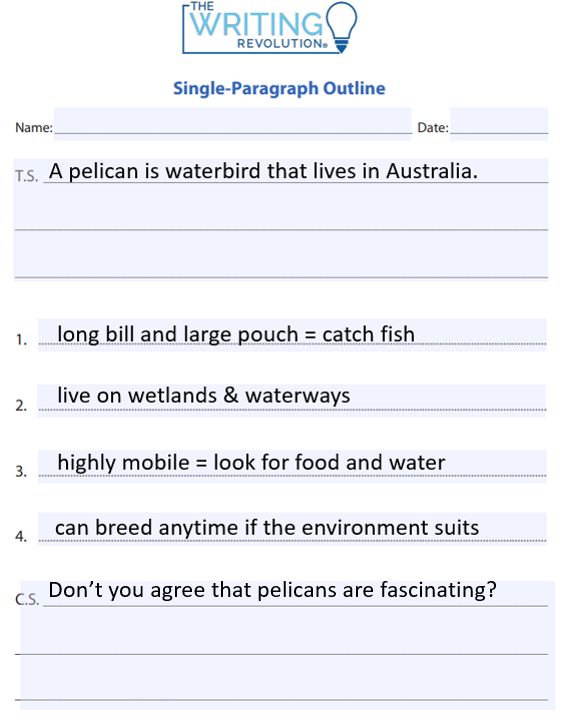 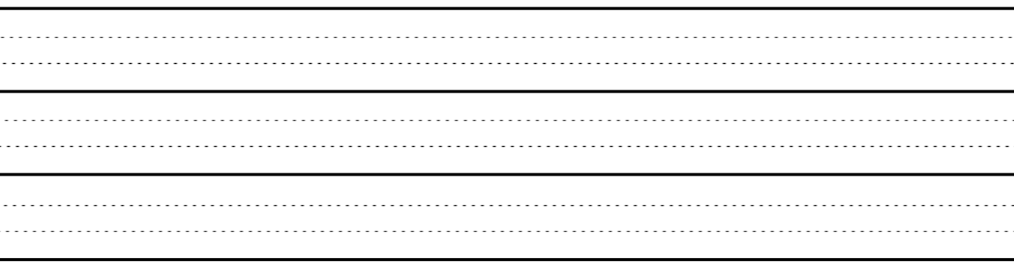 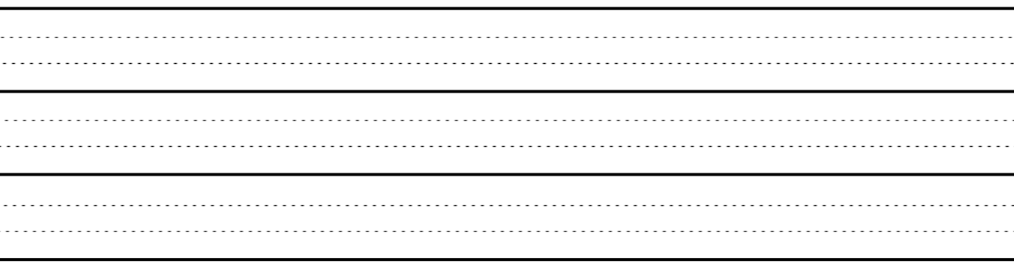 A mountain is a geological landform that rises above the surrounding land.
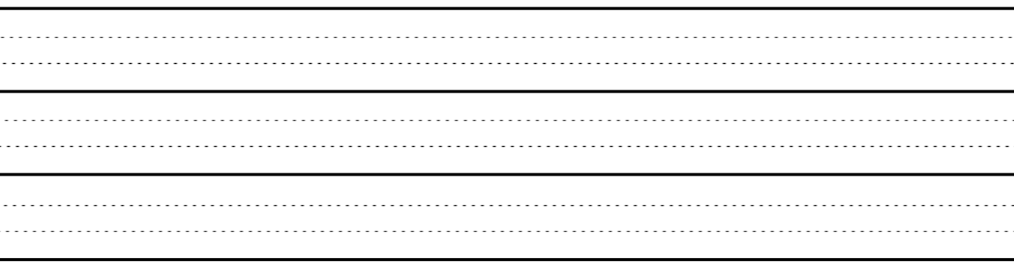 made from rocks and earth
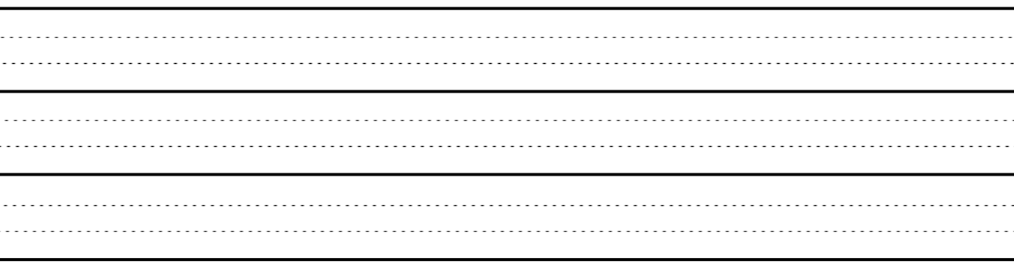 steep sloping sides, sharp or rounded ridges
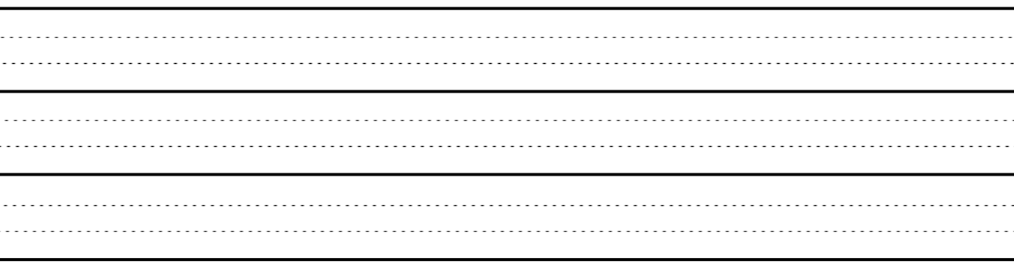 High point: a peak or summit. Low point: base
Generally higher then 600m or it is a hill
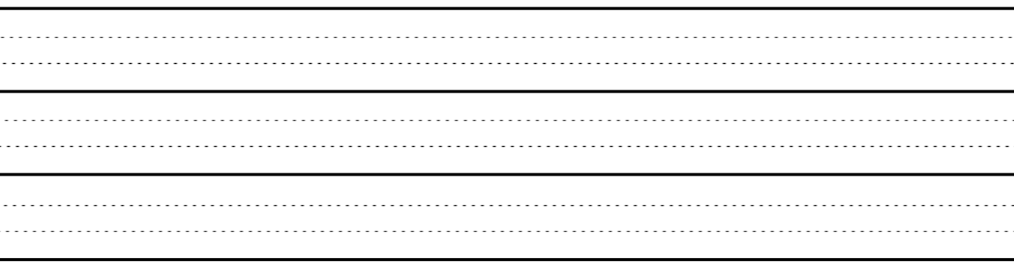 It is amazing how different mountains can look, depending on their height and location!
[Speaker Notes: INITIATING QUERIES
What is being discussed here
What is this all about
What do we know so far

FOLLOW-UP QUERIES
What do they really mean here?
Why did the author/filmmaker say/show that?
How does this relate to what we have learnt?]
Lesson 7
Chapter 3
For this lesson, we will be reading all of Chapter 3
Pages 24 - 28
The Big Question:
What are the key events in this chapter?
Vocabulary
glare
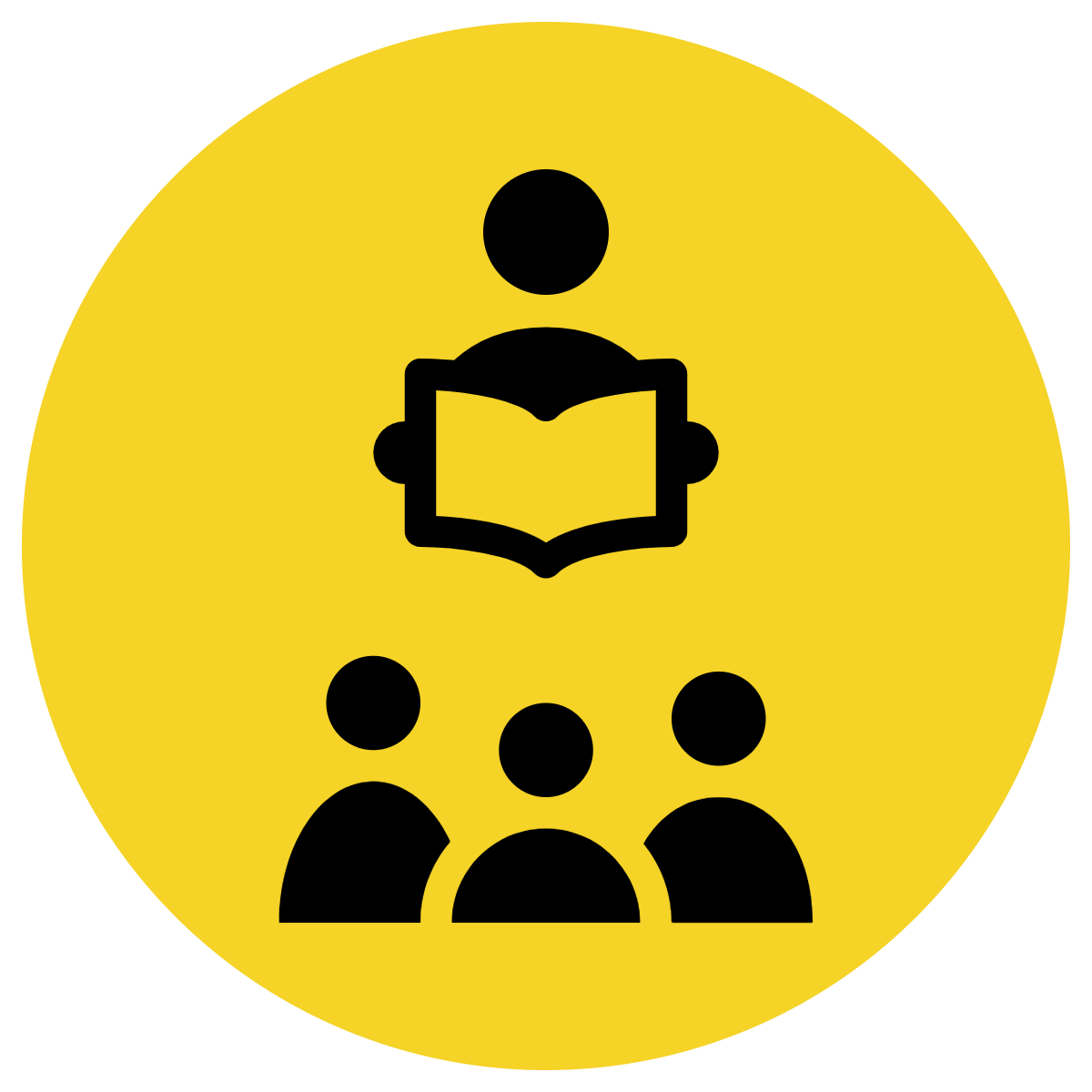 Track with me
Vocabulary
Read with me
Choral Reversal
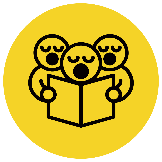 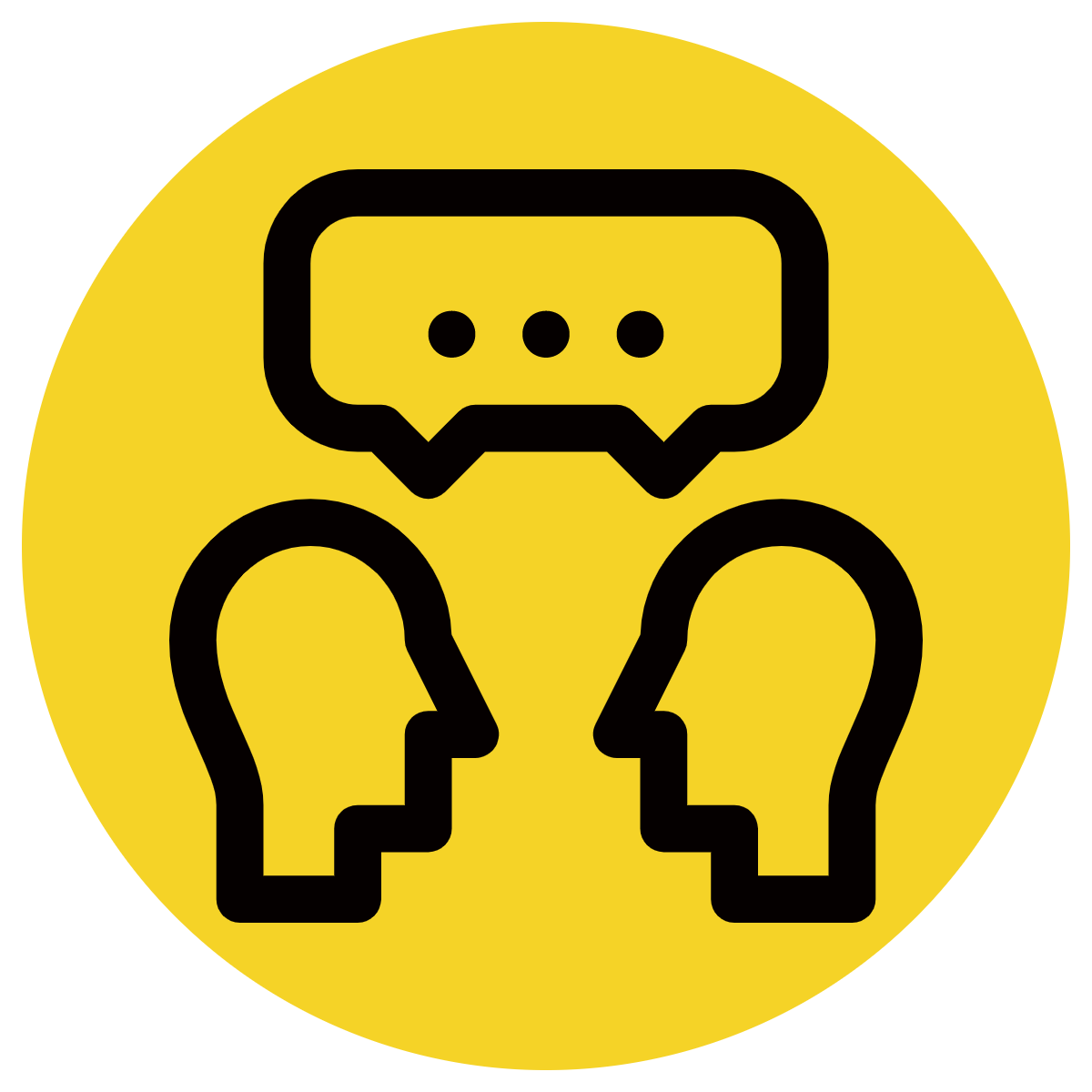 Read to your partner
definition of glare:
stare in an angry or fierce way (verb)
Why is this picture an example/not an example of glare? How do you know?
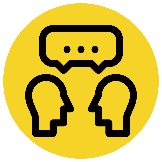 Vocabulary
is/is not an example of glare because  	               .
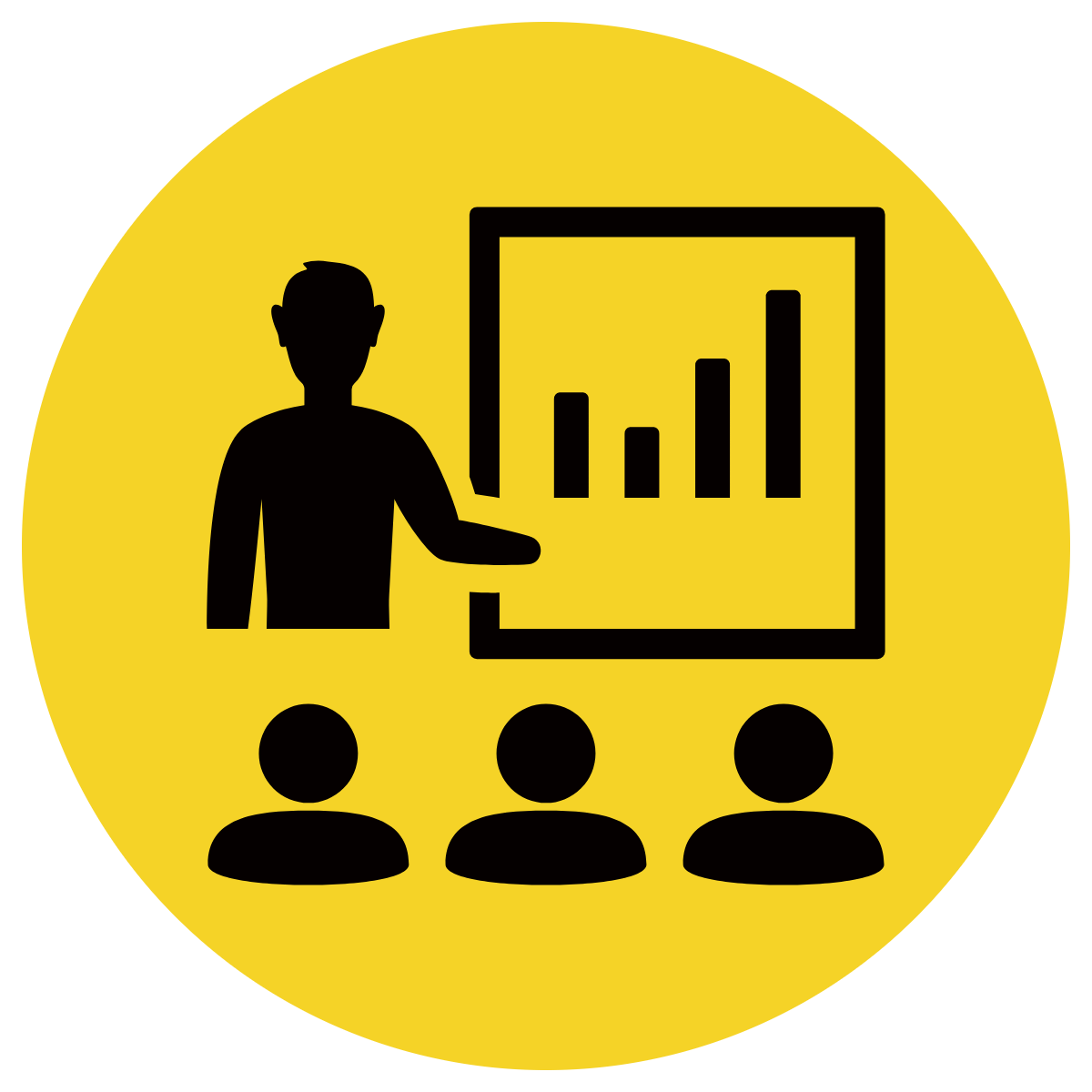 Insert image
Insert image
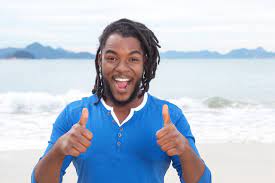 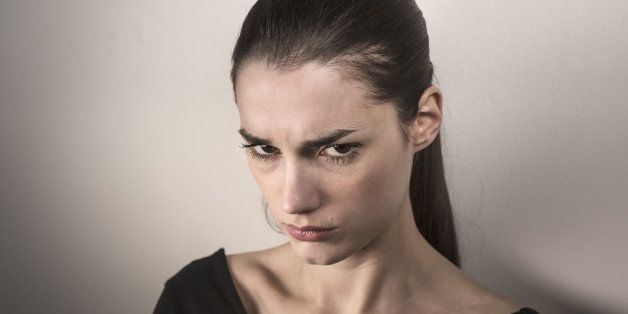 glare
not glare
[Speaker Notes: I do
*Replace happy with vocab word]
Why is this picture an example/not an example of glare? How do you know?
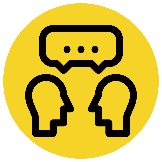 Vocabulary
is/is not an example of glare because  	               .
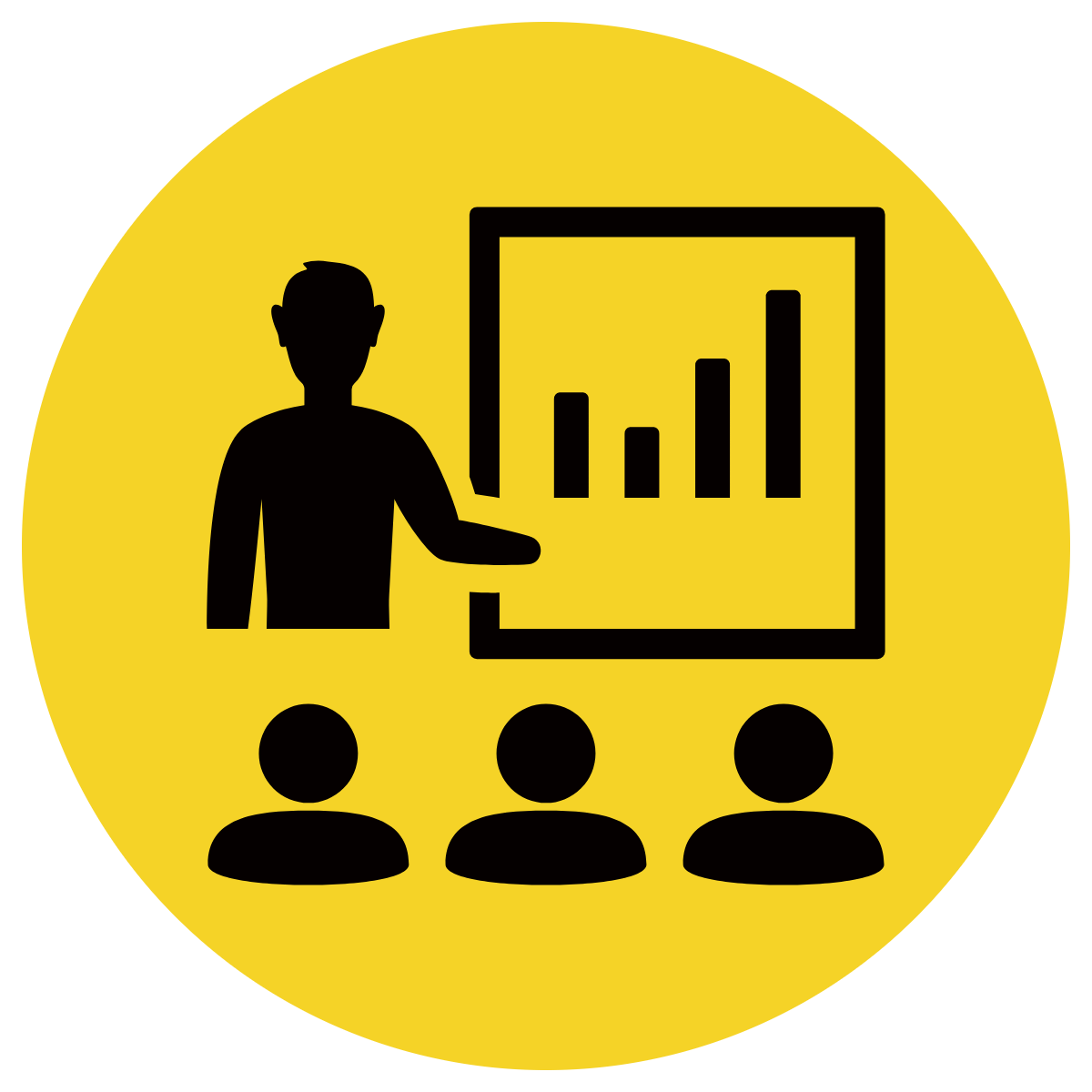 Example or Non-Example?
Insert image
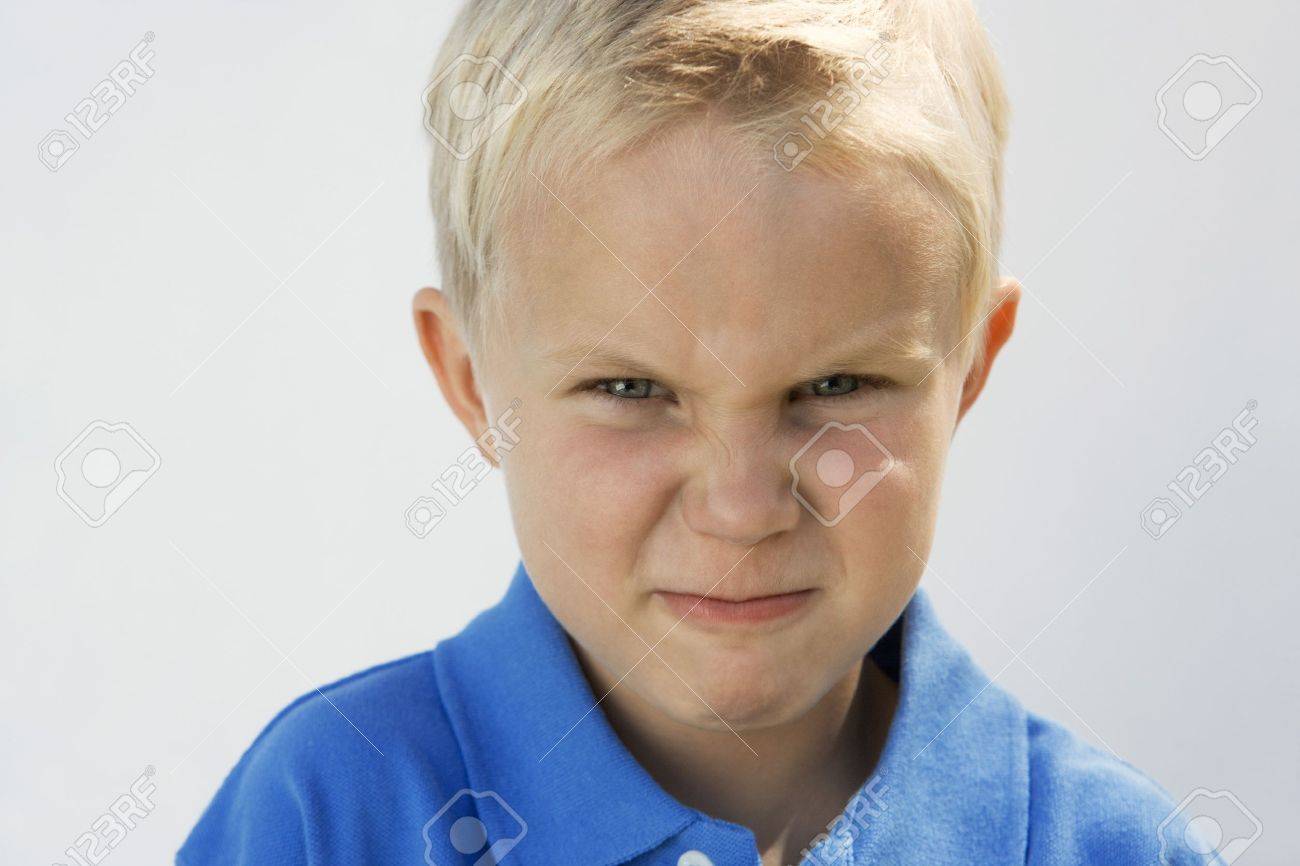 [Speaker Notes: We Do
*Replace happy with vocab word]
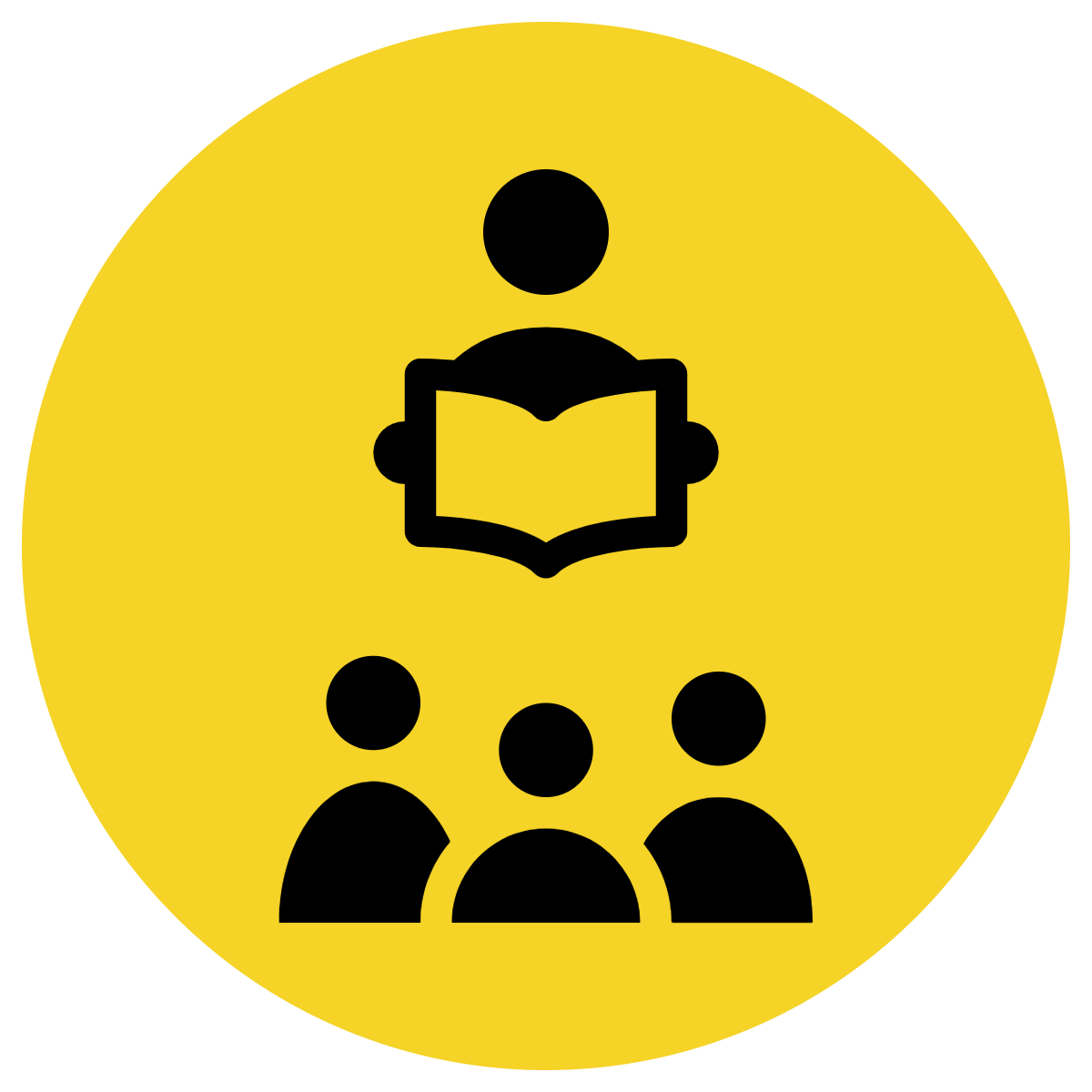 Track with me
Vocabulary
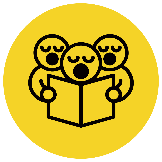 Read with me
sentences:
The cat glared at the bird outside the window, wishing it could go outside and play.
The teacher glared at the noisy students, reminding them to keep the classroom quiet.
When Tim’s mother told him to finish his vegetables, he tried to glare at the broccoli on his plate.
[Speaker Notes: Senior
*vocab word in red]
Why is this picture an example/not an example of glare? How do you know?
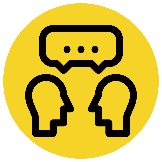 Vocabulary
is/is not an example of glare because  	               .
Insert image
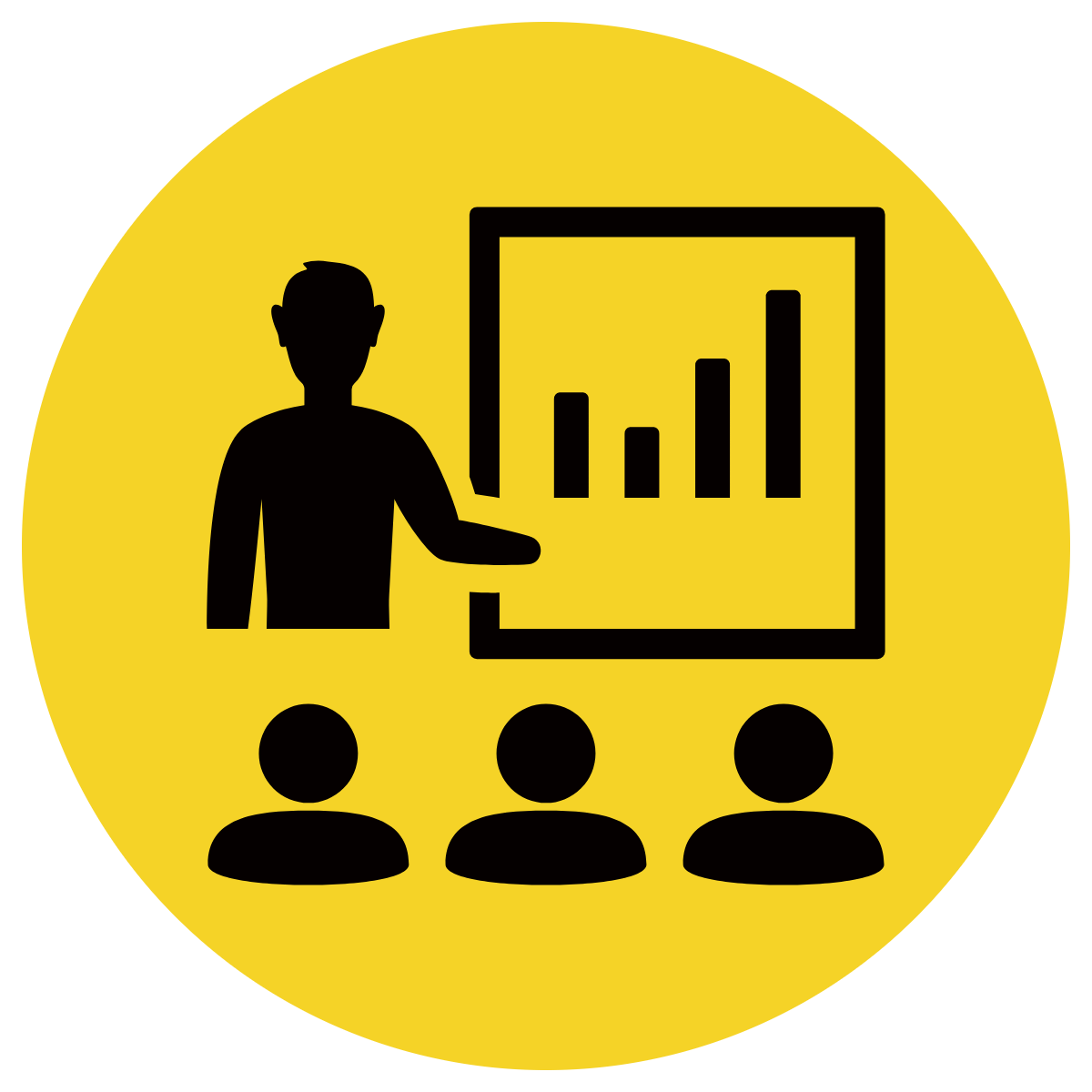 Insert image
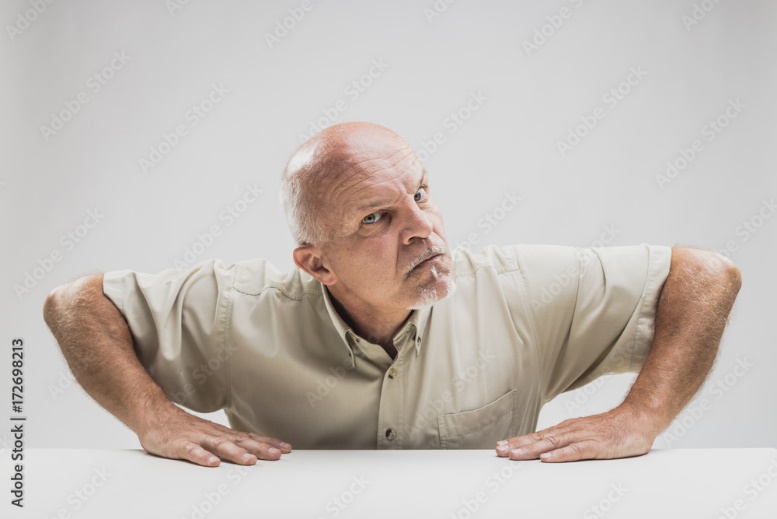 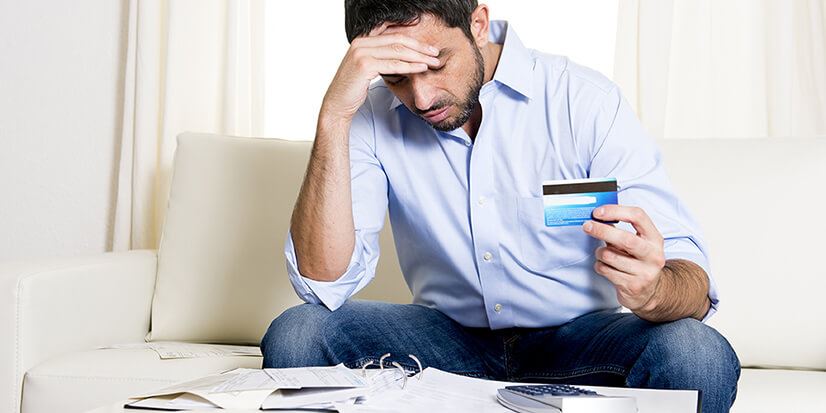 B
A
Insert image
Insert image
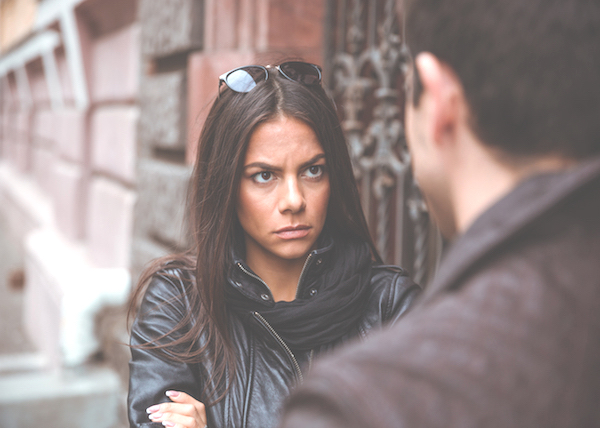 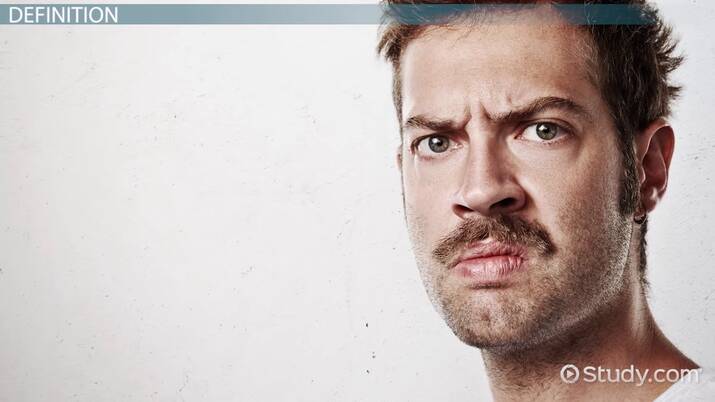 D
C
[Speaker Notes: Senior You do
*Replace happy with vocab word]
Which sentence is a correct example of glare? How do you know?
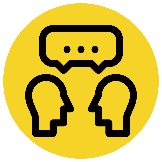 Vocabulary
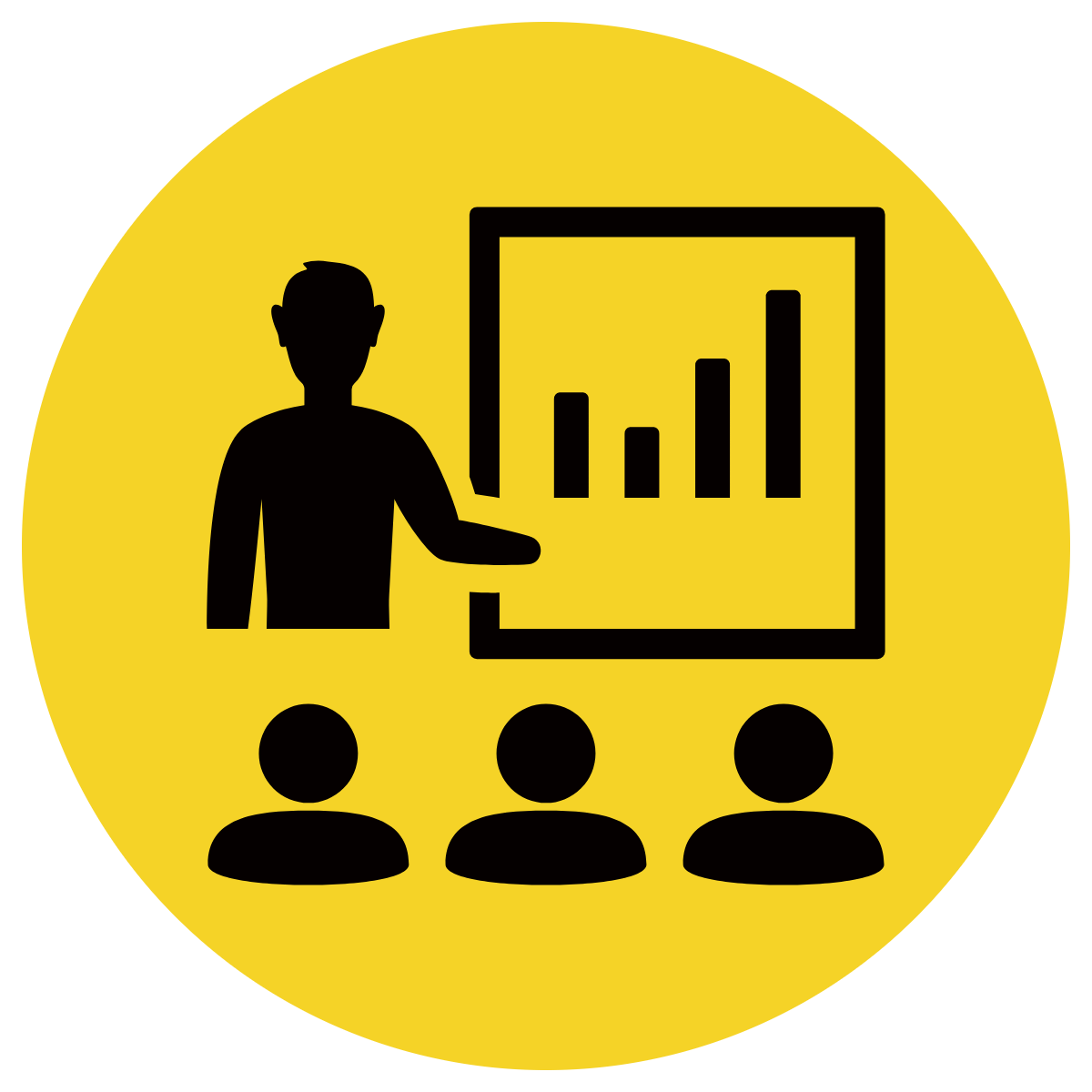 is an example of glare
A
Once he finished all his chores, Pat had a big glare of happiness on his fact.
When the dog chewed up his favourite book, Alex couldn't help but glare at the mischievous pup.
B
Jake tried to glare at his little sister when she took his toy, but he couldn't stay mad for long.
C
[Speaker Notes: Senior You do
*Replace happy with vocab word]
Put glare in a sentence.
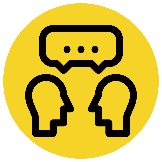 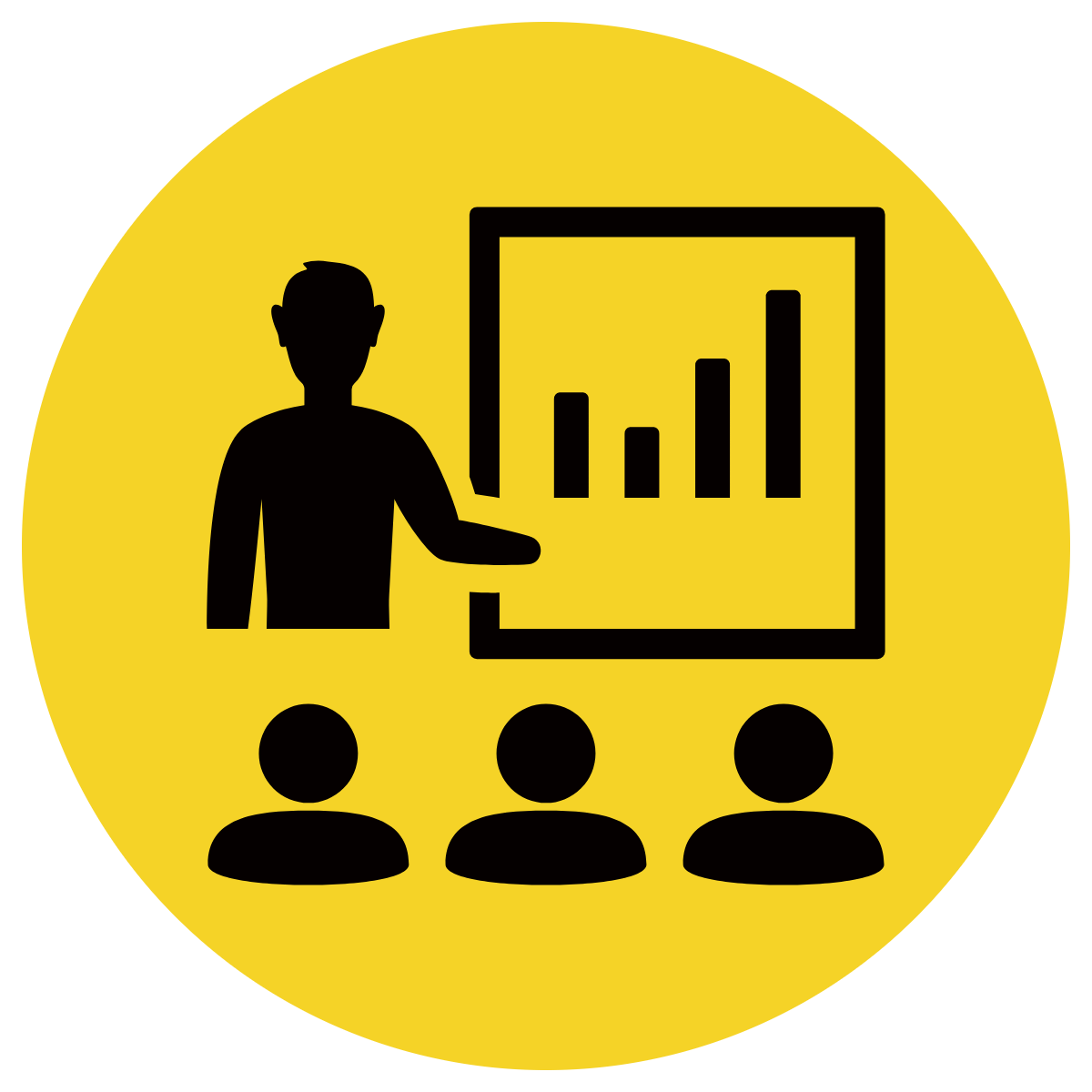 Vocabulary
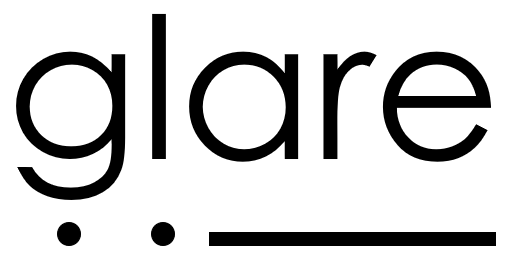 Word Origin & Morphographs
glare
glare
late 13c. "to shine brightly"
Verb stare at in an angry or fierce way
Synonyms: stare angrily, scowl
[Speaker Notes: Senior Review Slide
*Include synonyms where appropriate
Word Origin information (https://www.etymonline.com/)]
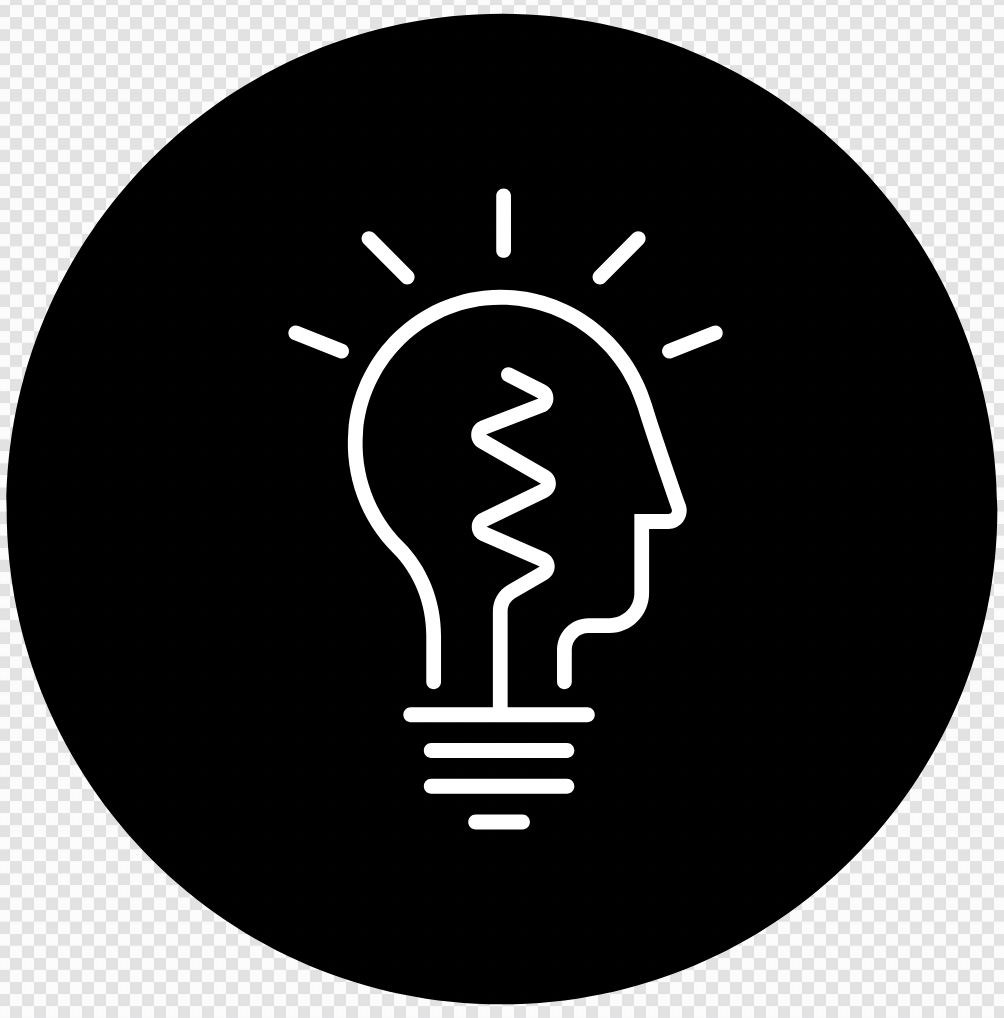 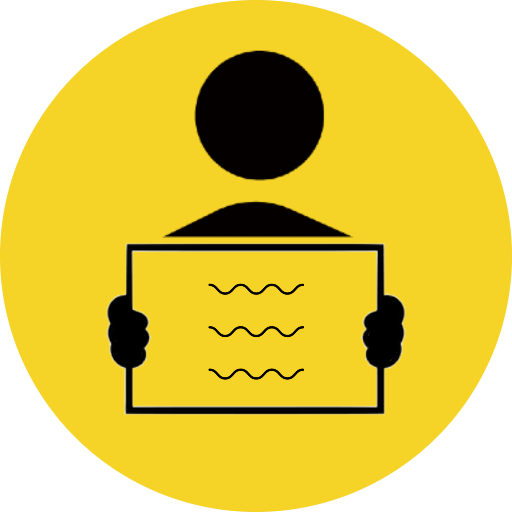 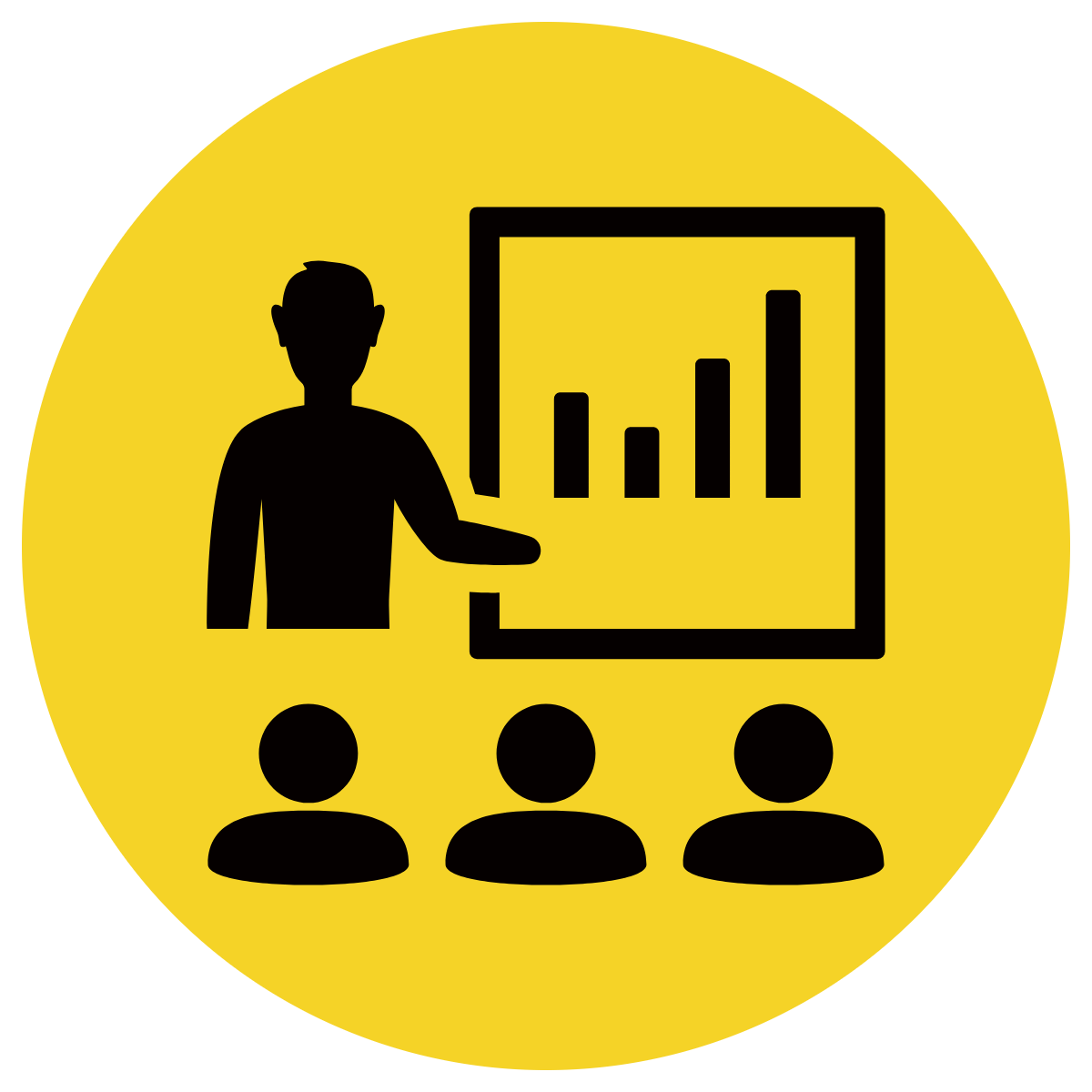 Read sentence starter
Students indicate response
Read full sentence
APK
Storm Boy found the three orphaned pelicans...
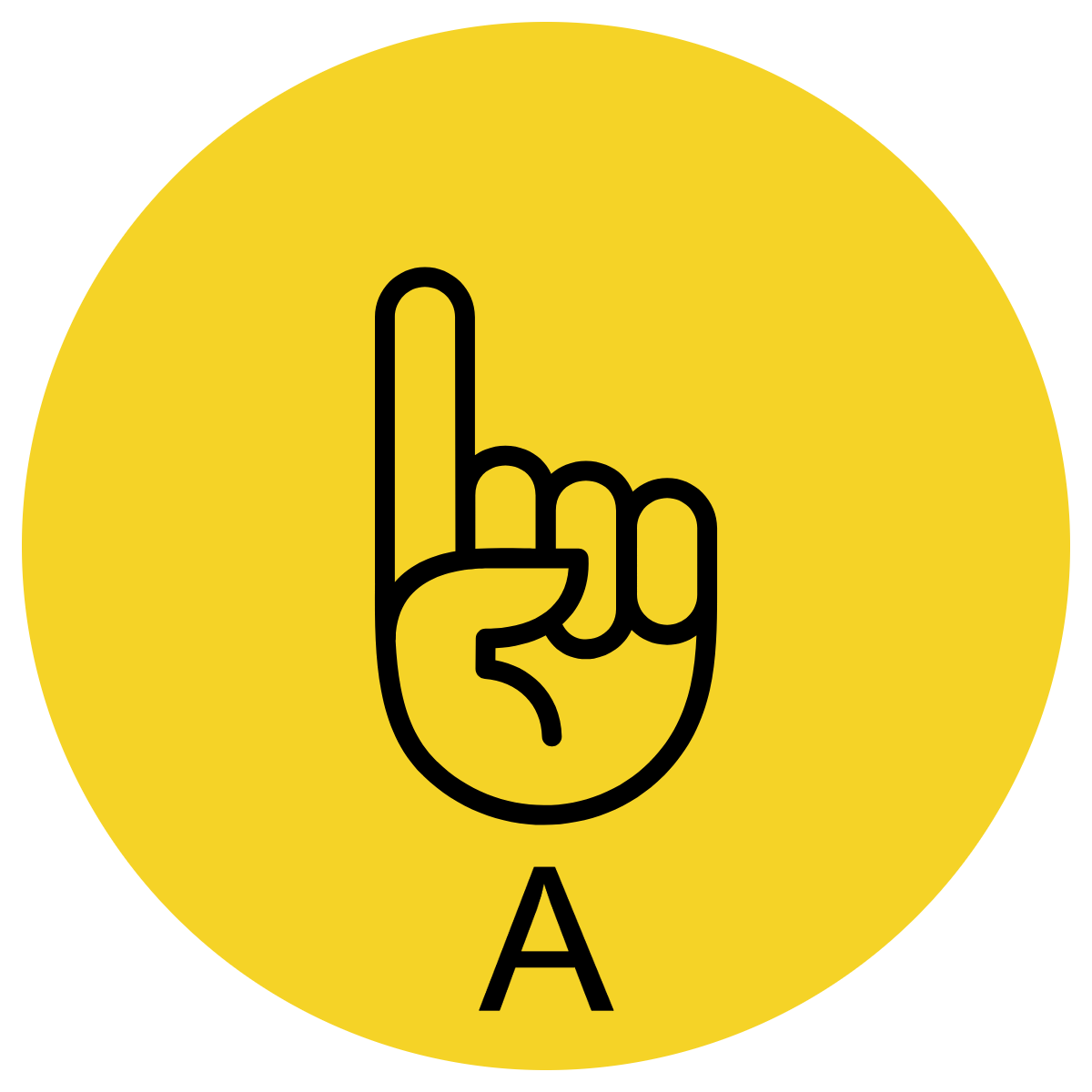 because Hide-Away told him to look for them.

hiding in the humpy.

after some young men had caused destruction in the sanctuary.

when they got back after one of their trips to town.
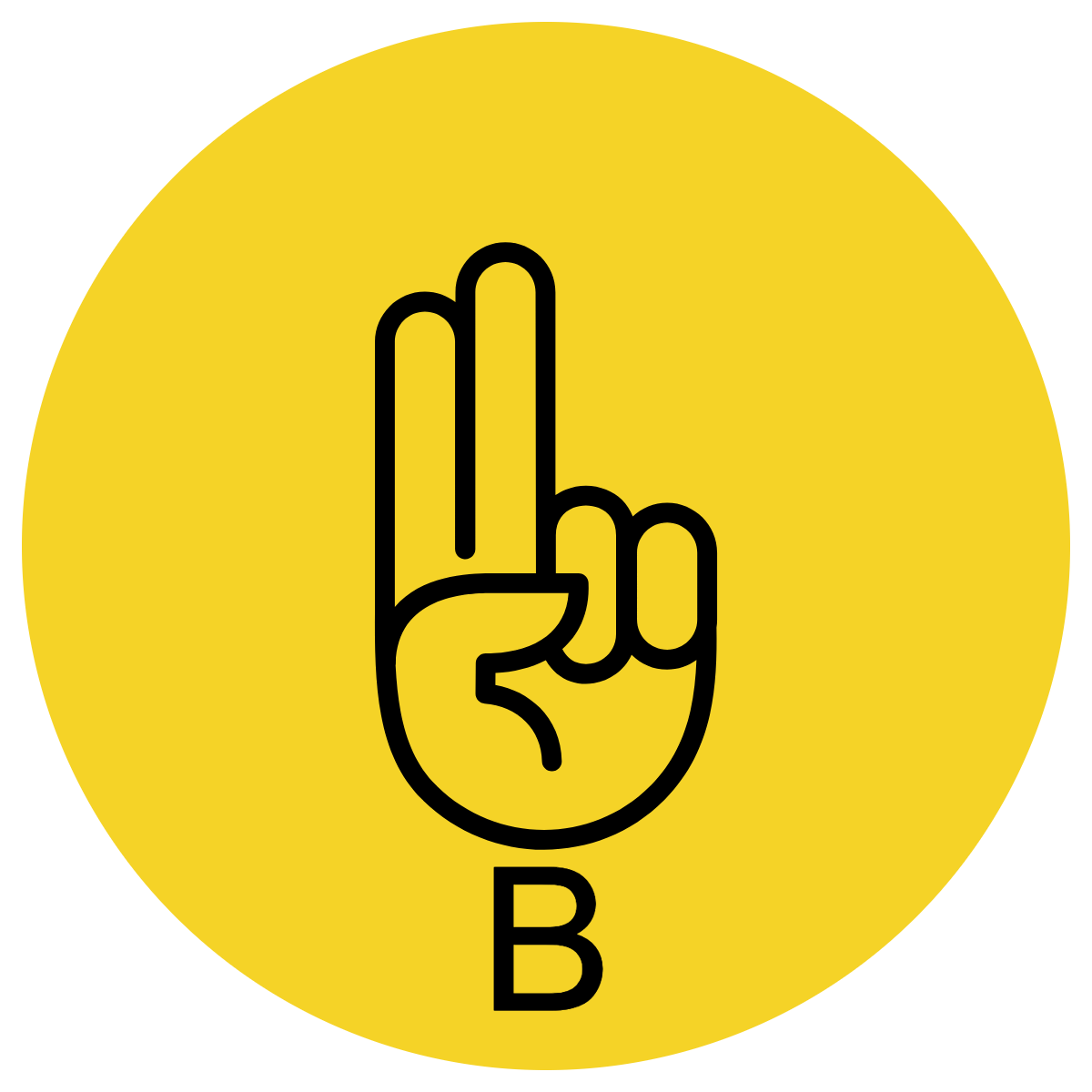 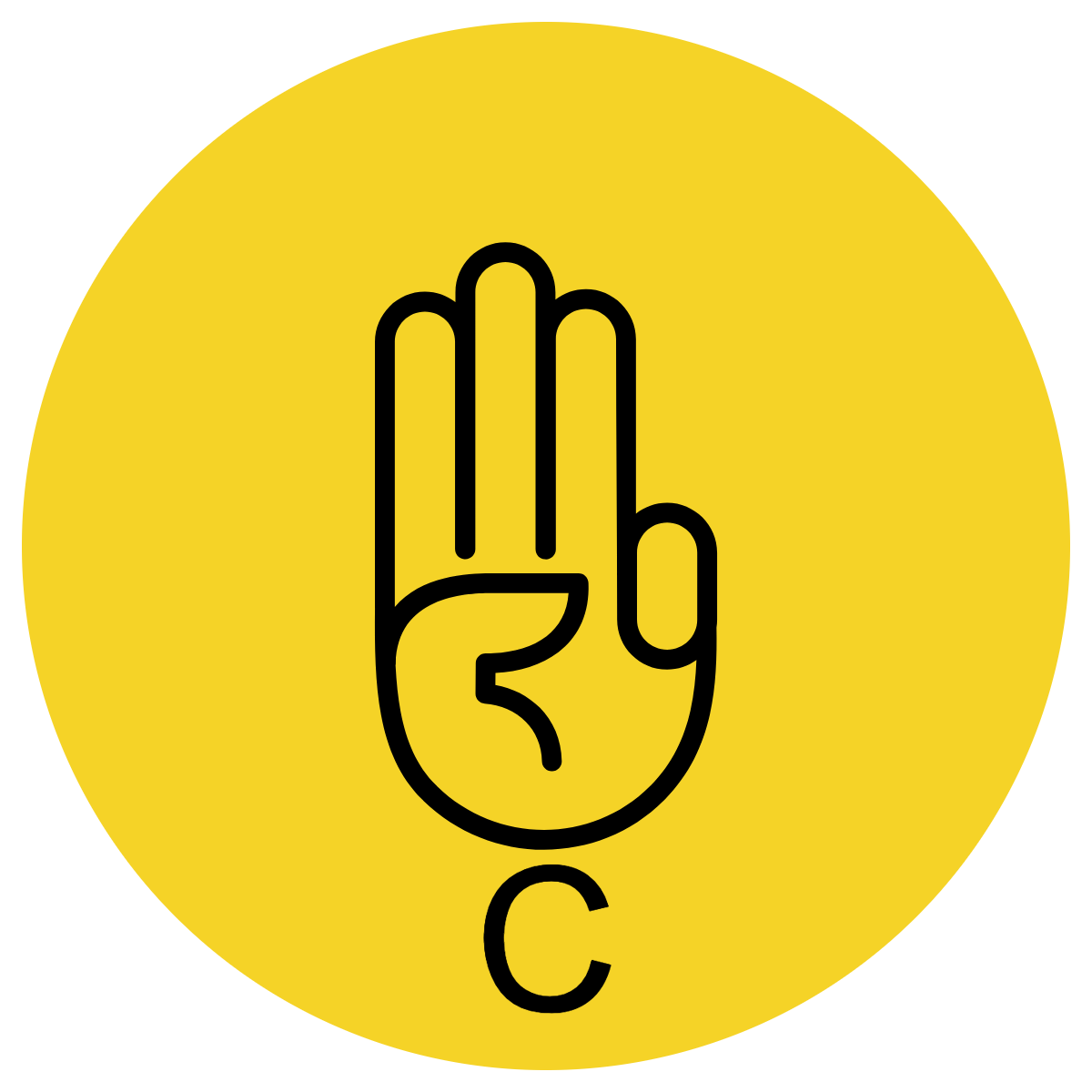 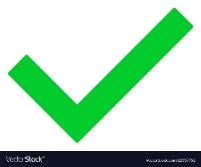 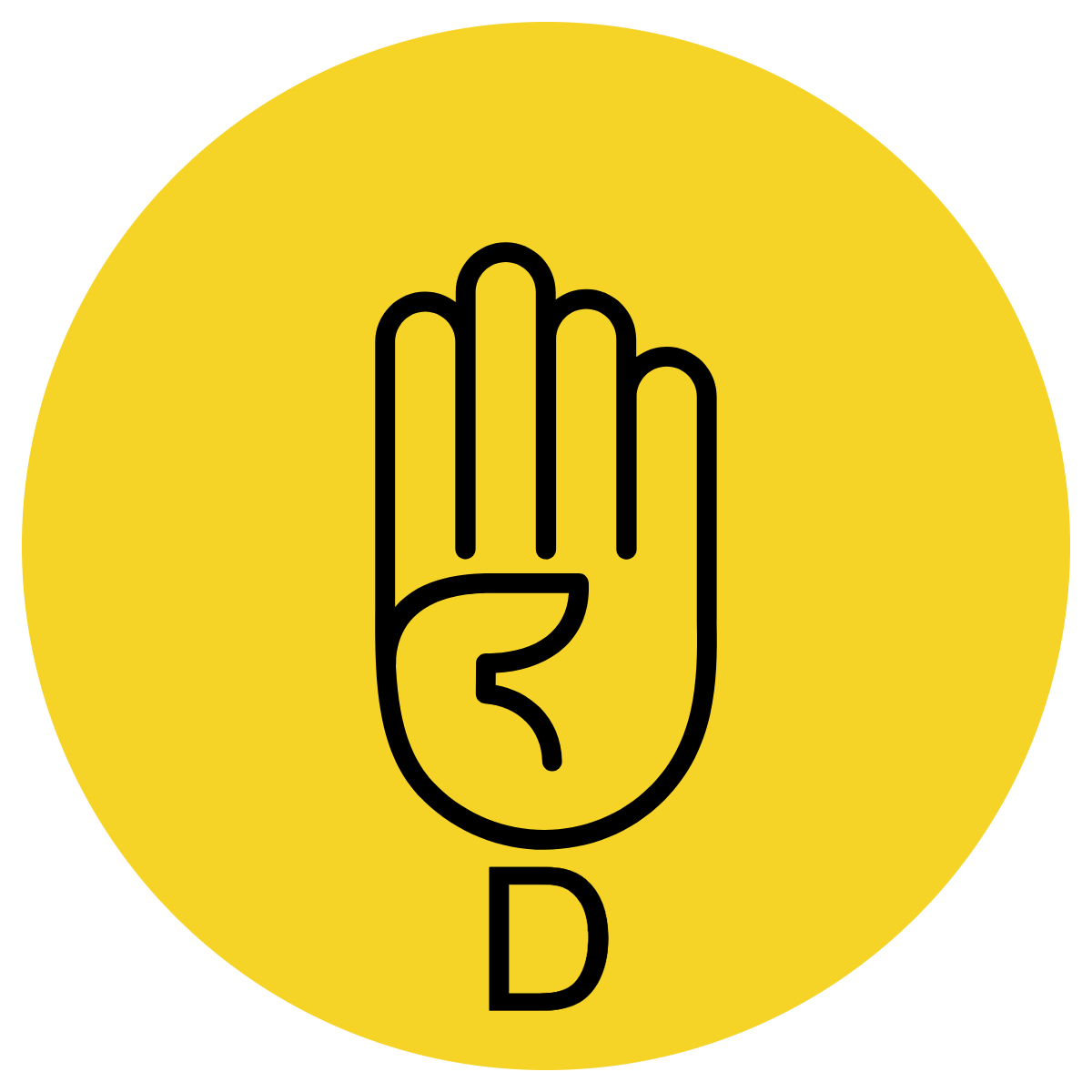 Storm Boy found the three orphaned pelicans after some young men had caused destruction in the sanctuary.
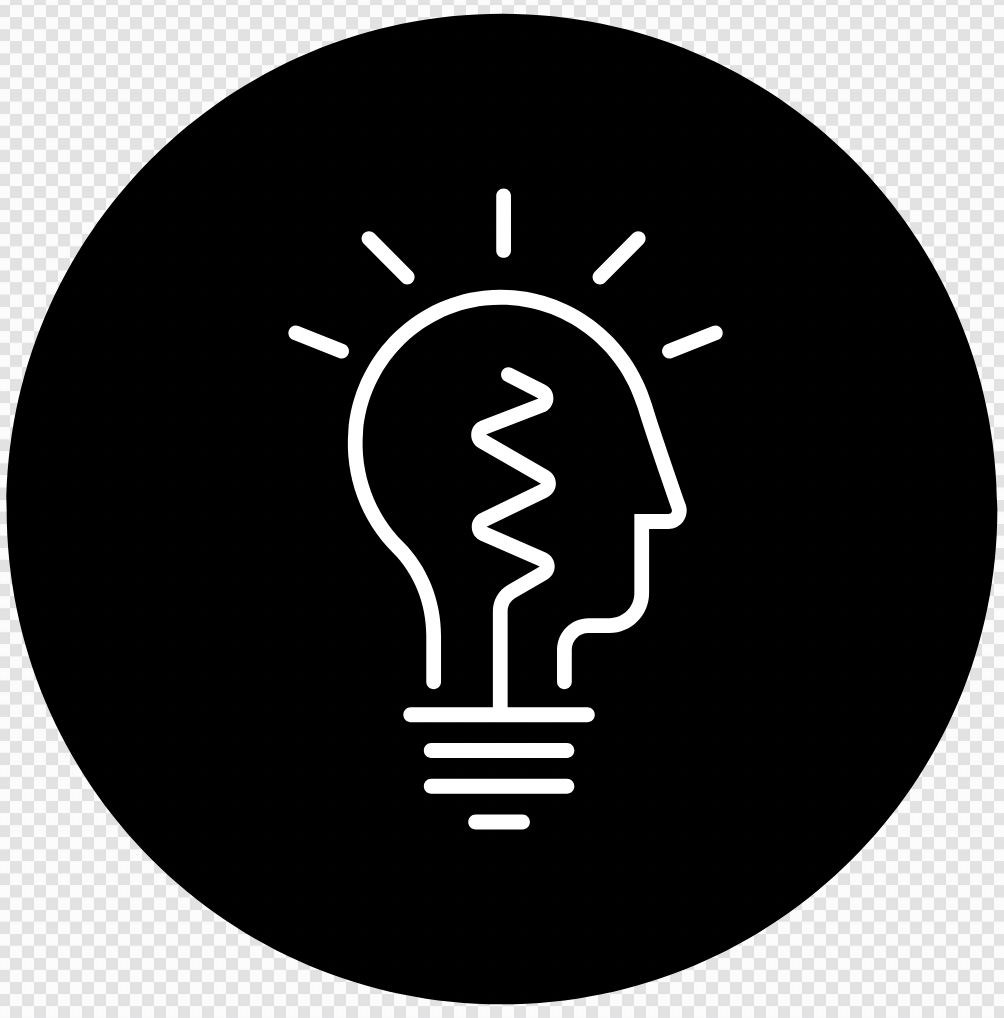 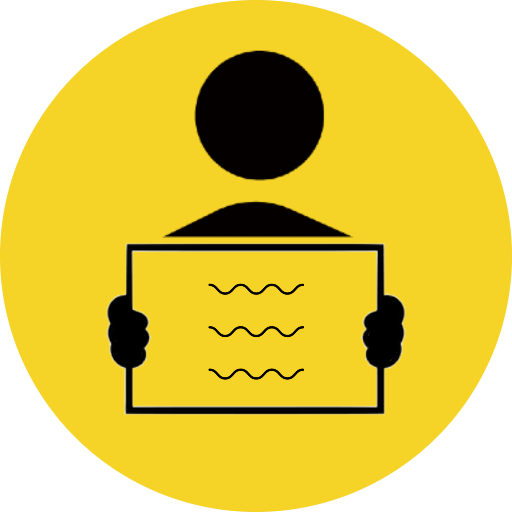 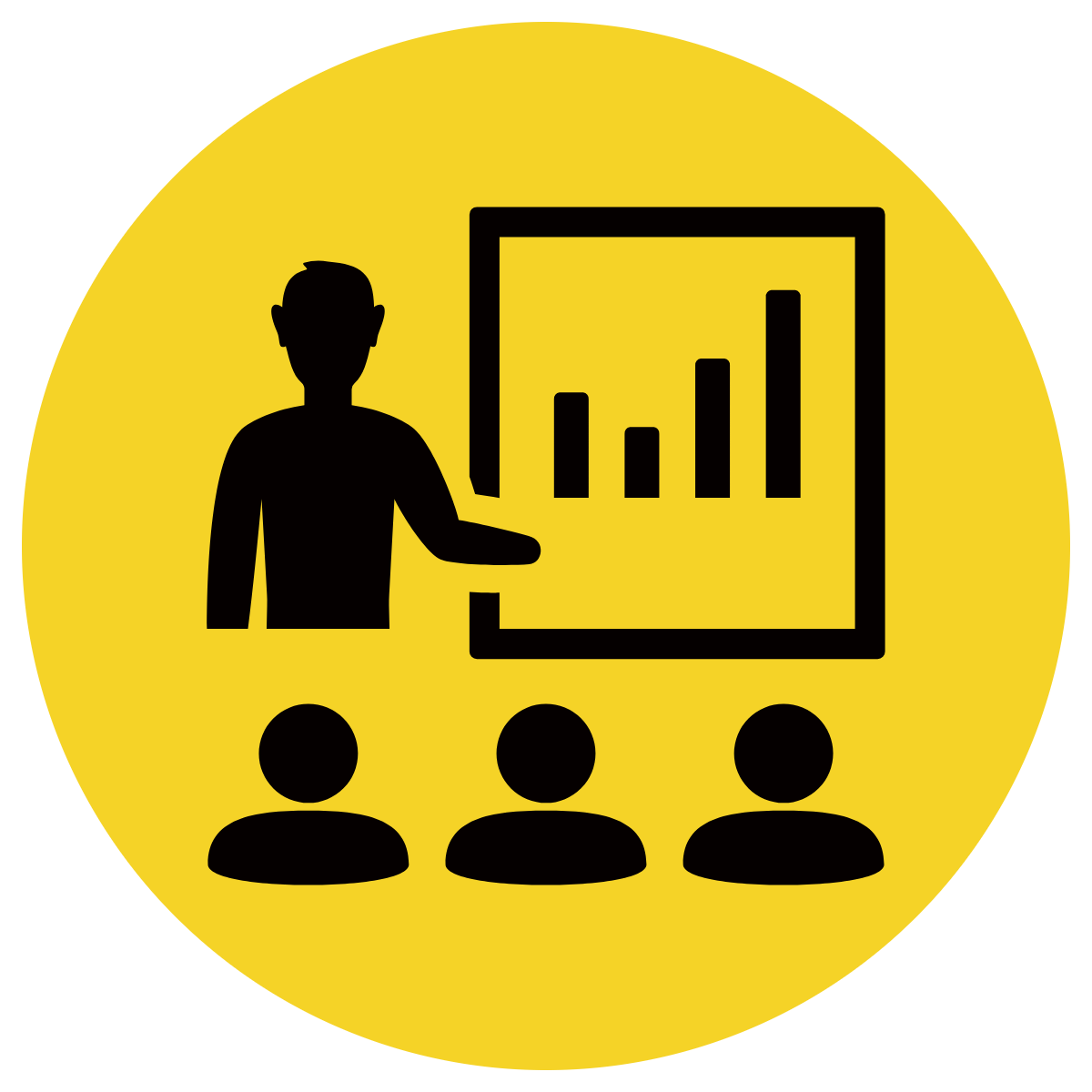 Read sentence starter
Students indicate response
Read full sentence
APK
One of the pelicans was weaker than the rest so...
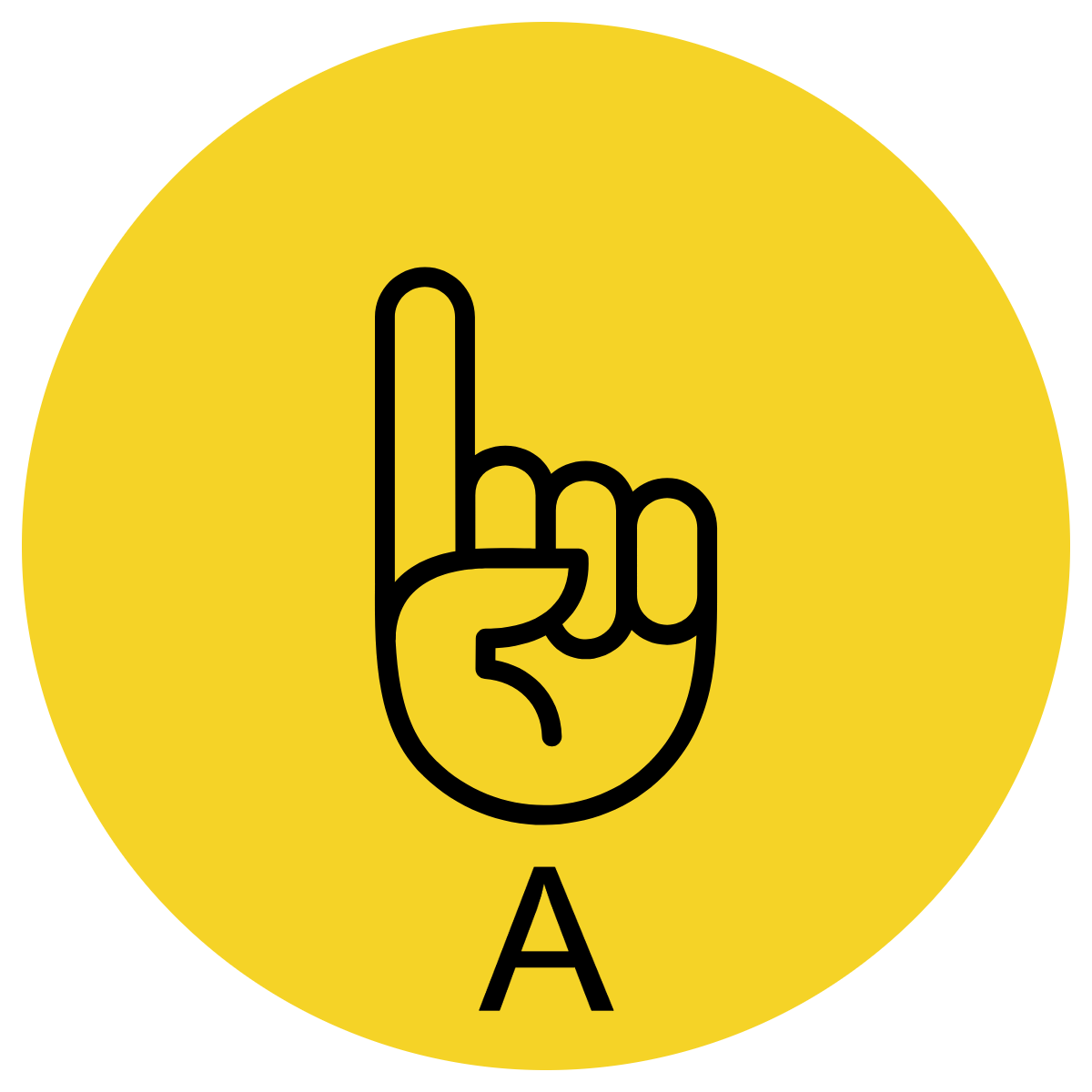 the other pelicans picked on him.

Fingerbone Bill and Hide-Away told Storm Boy he couldn’t stay.

Hide-Away took him to the vet.

Storm Boy took extra special care of him
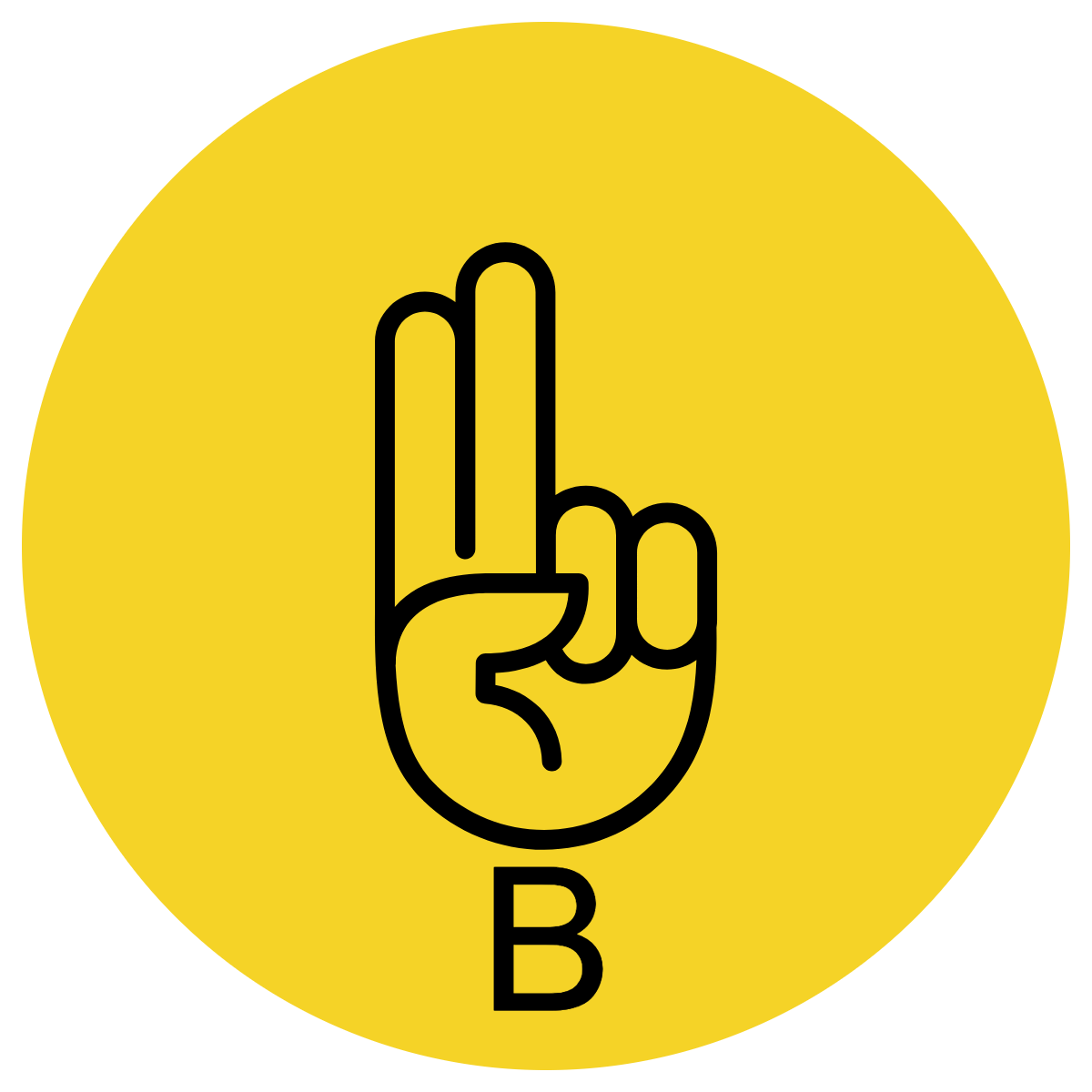 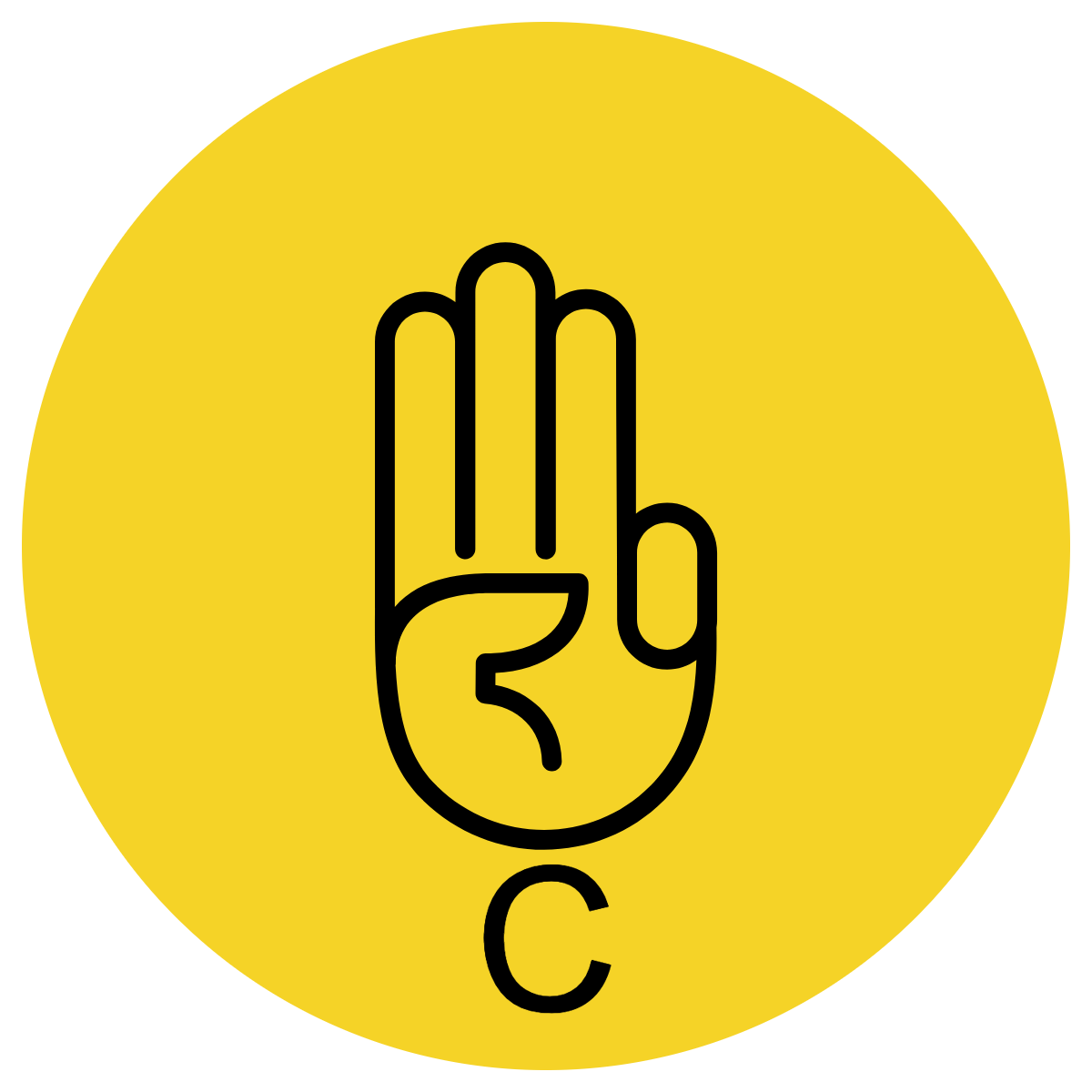 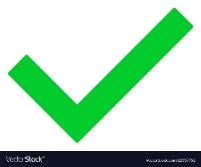 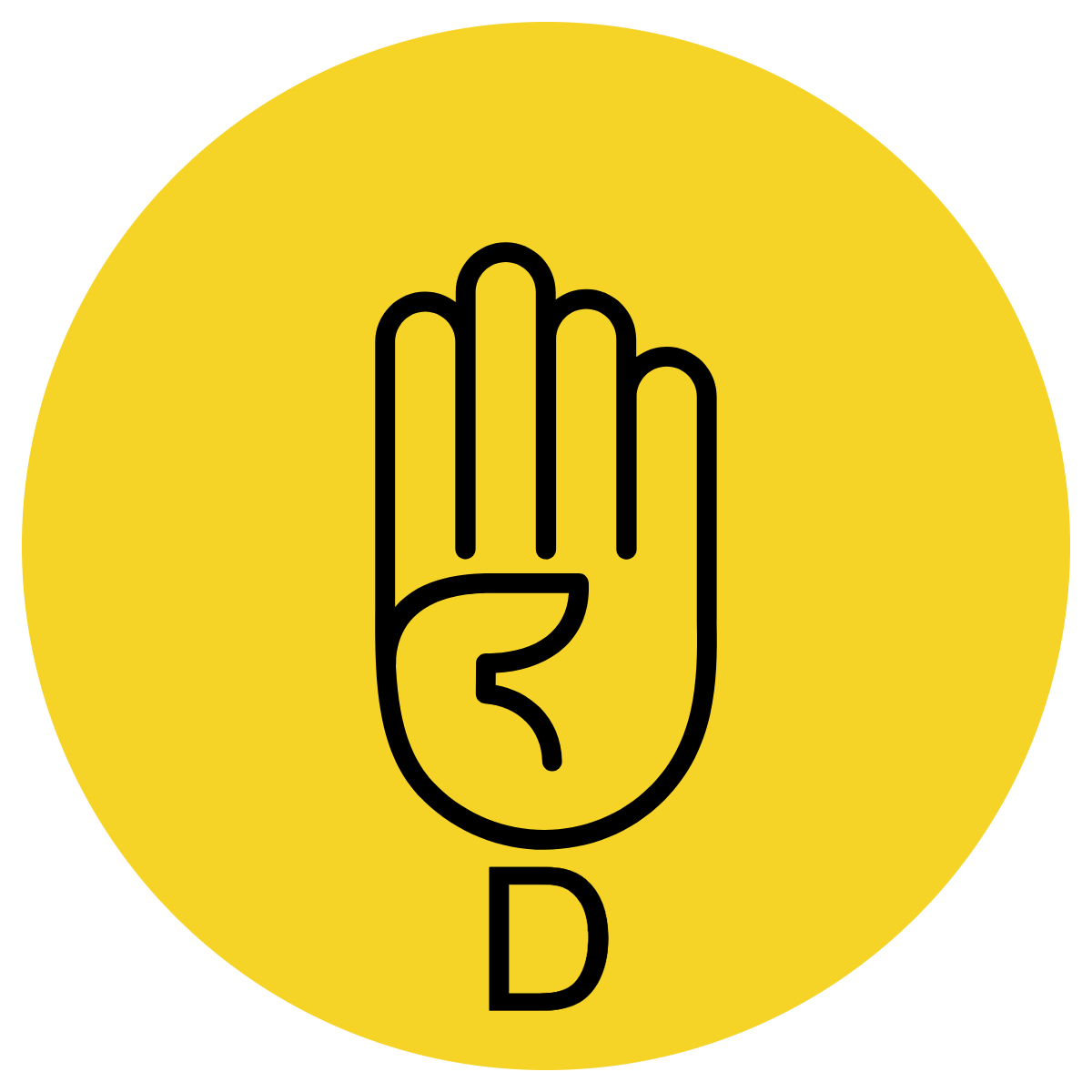 One of the pelicans was weaker than the rest so Storm Boy took extra special care of him.
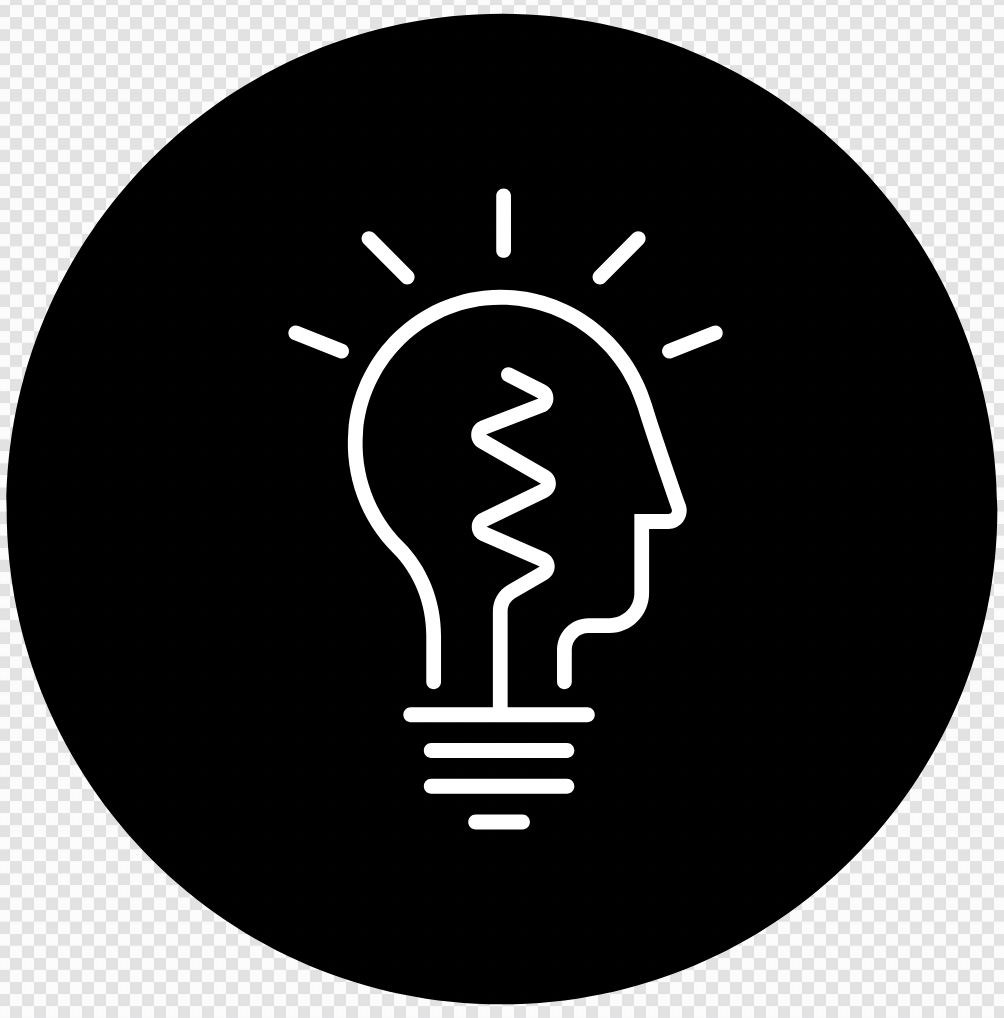 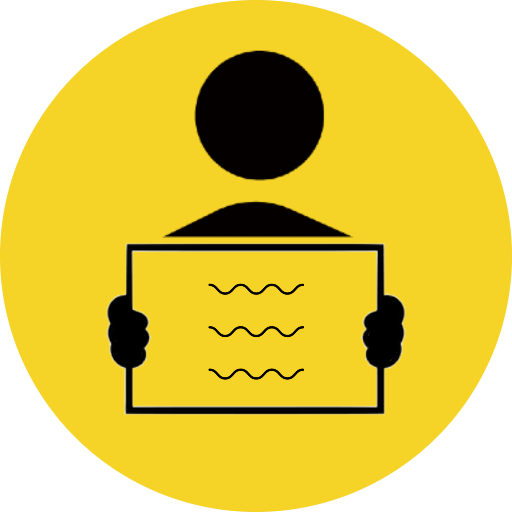 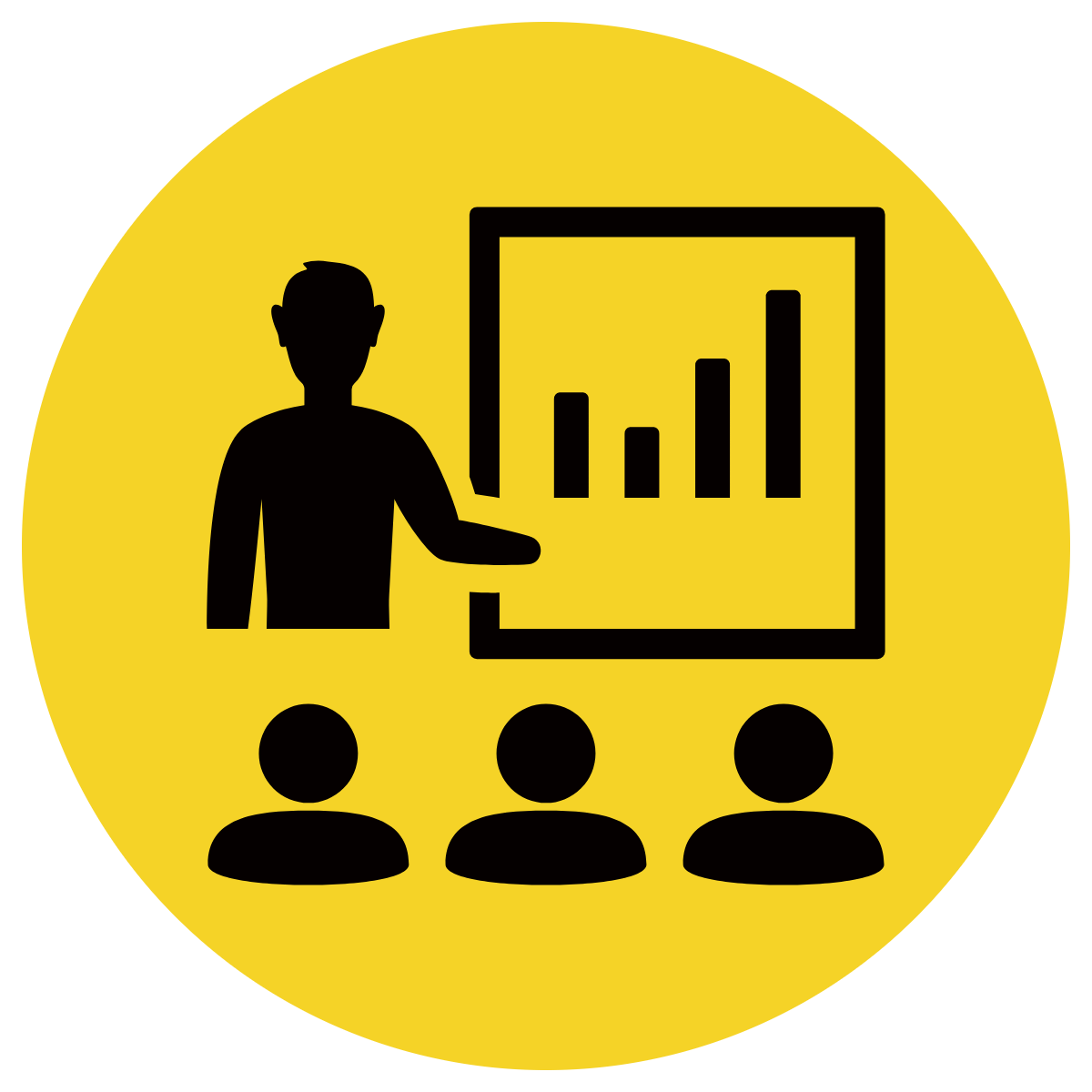 Read sentence starter
Students indicate response
Read full sentence
APK
Hide-Away refers to himself as Grandfather Pelican because ...
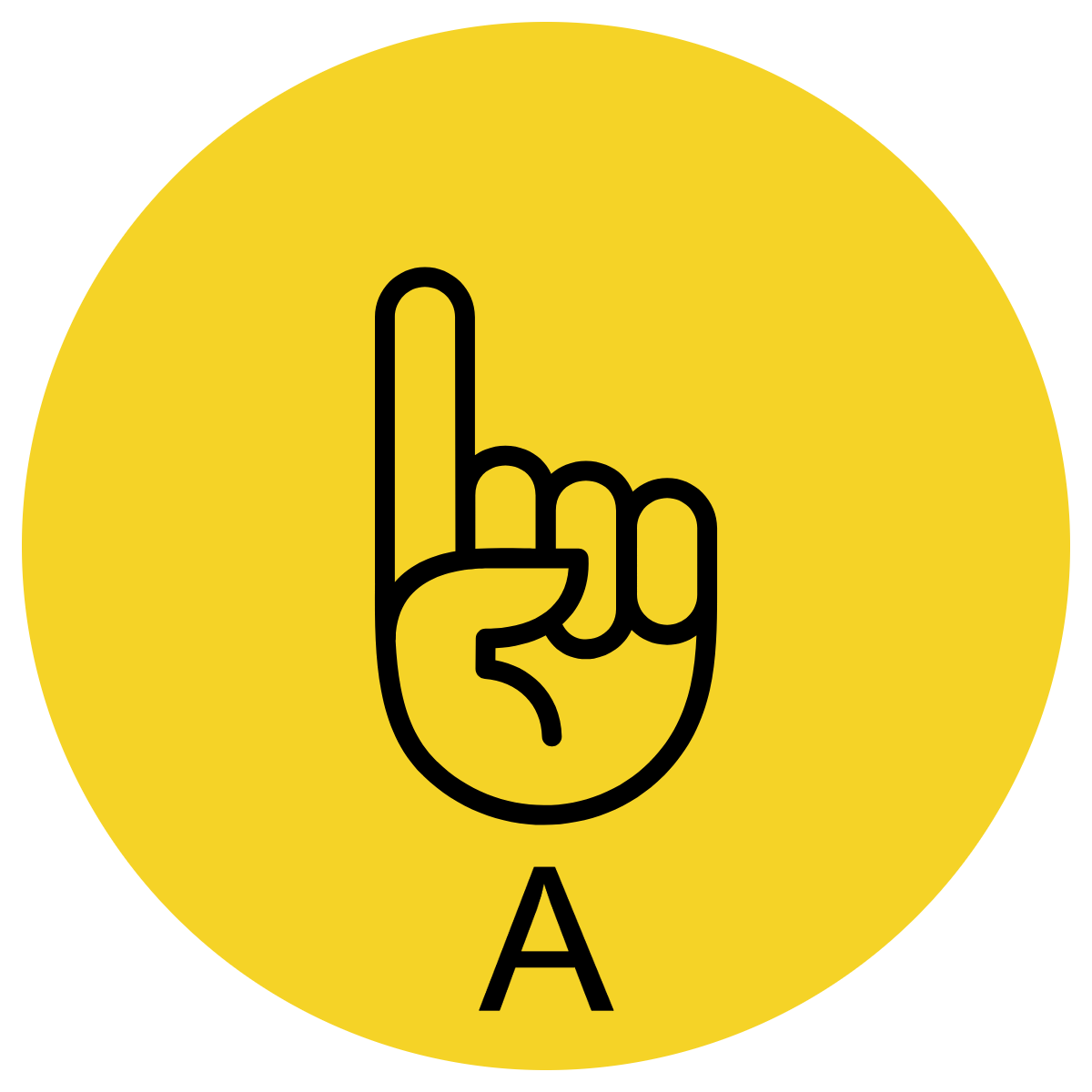 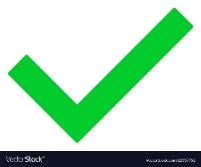 the pelicans look to him for food. 

he is older than them. 

Storm Boy gives him that name. 

Fingerbone Bill gives him that name.
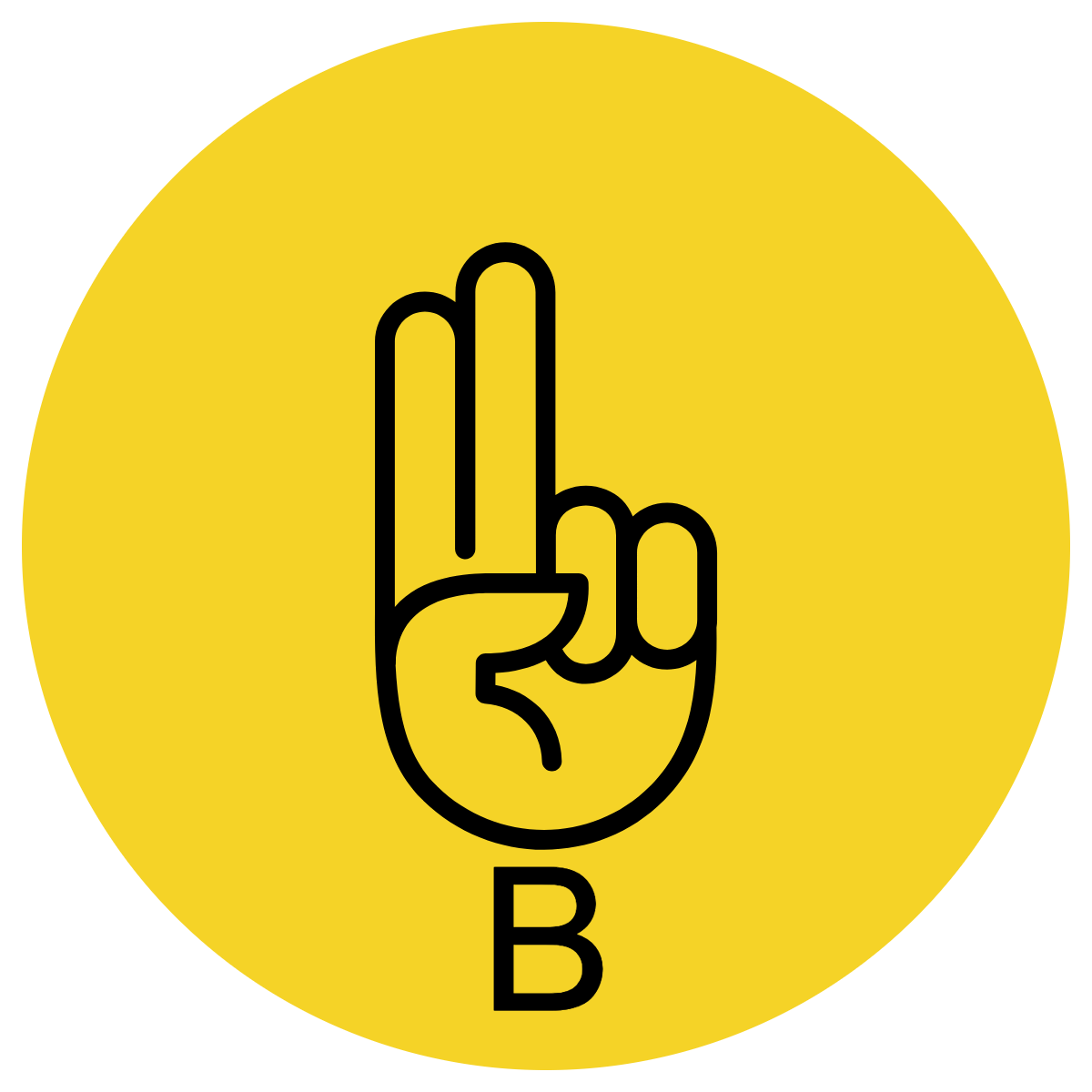 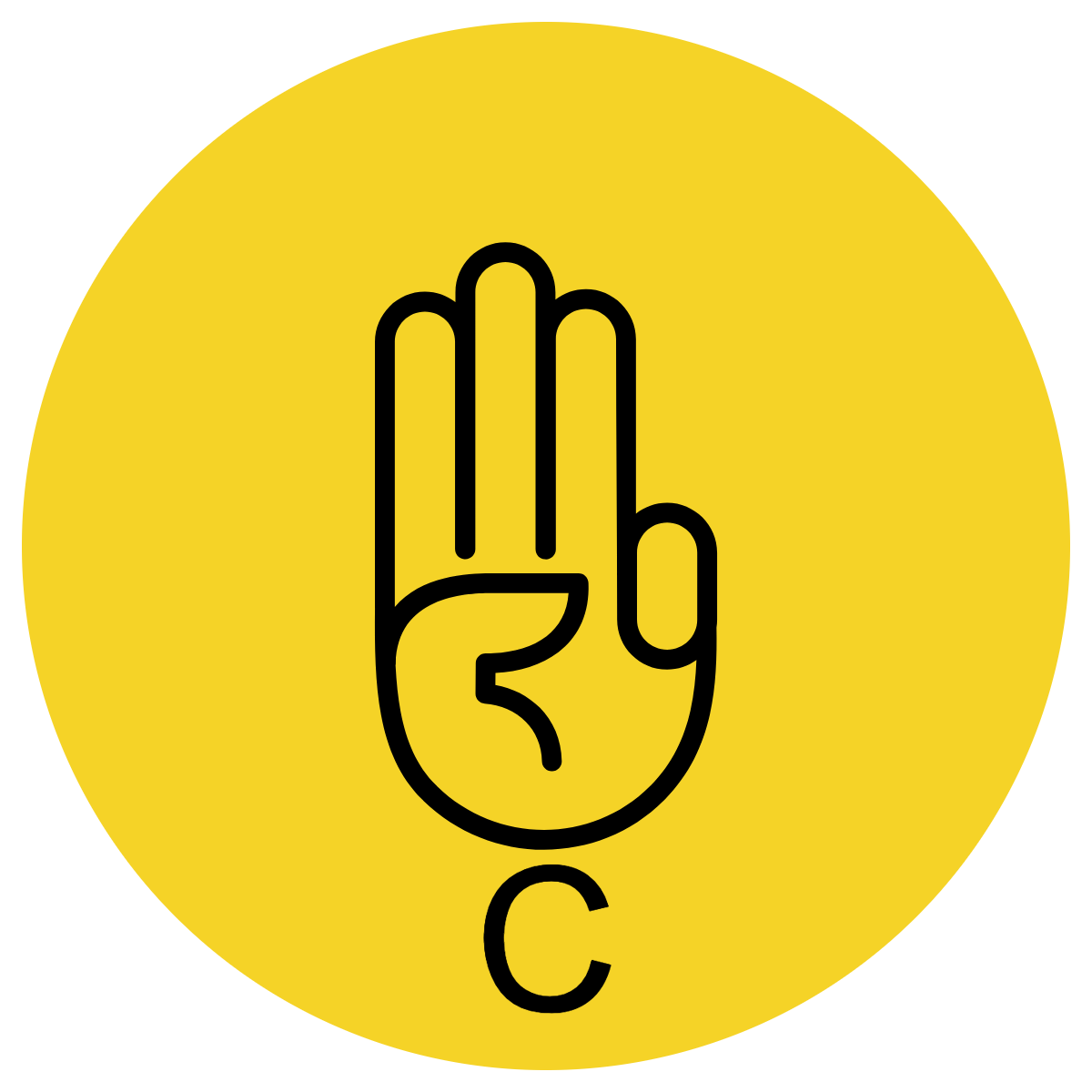 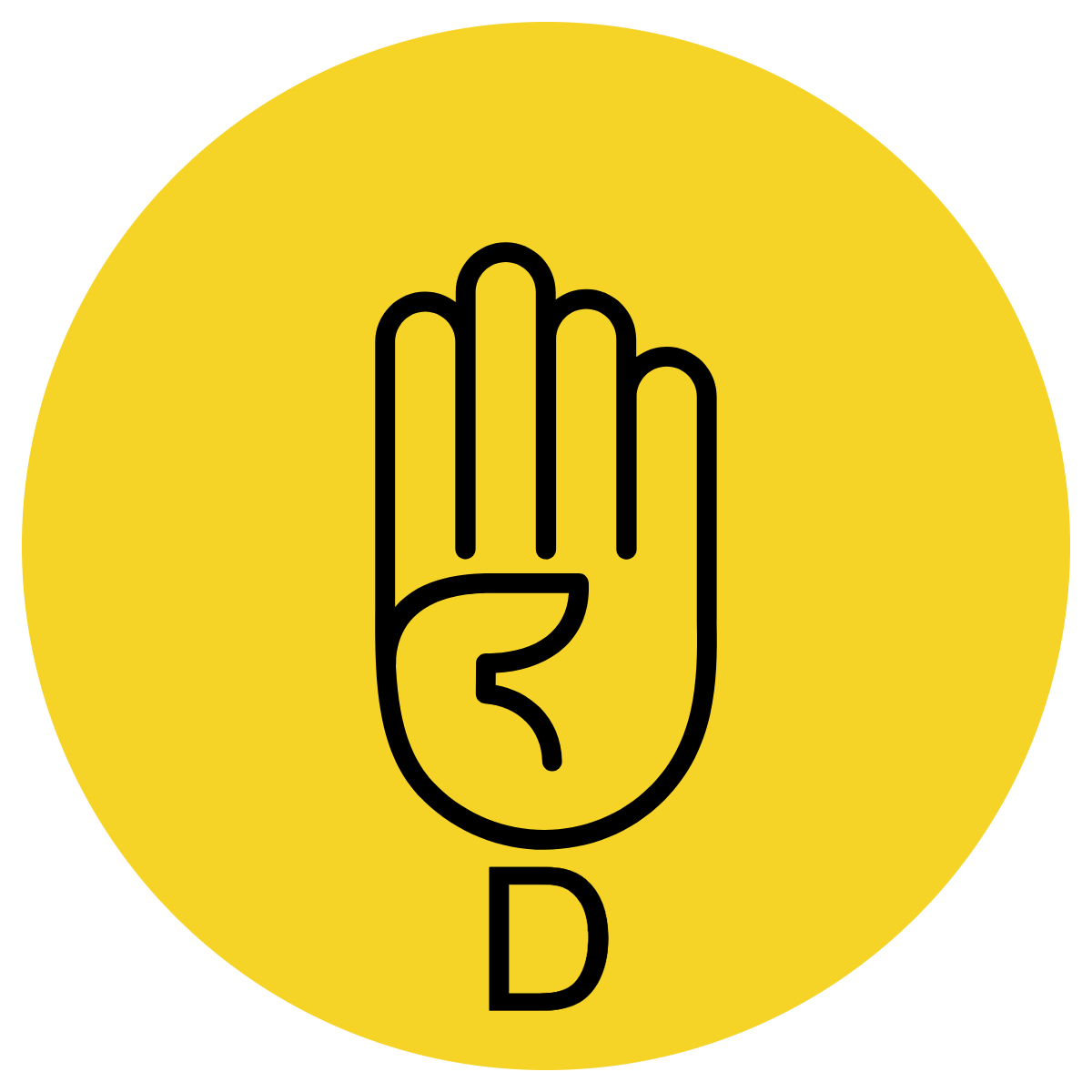 Hide-Away refers to himself as Grandfather Pelican because the pelicans look to him for food.
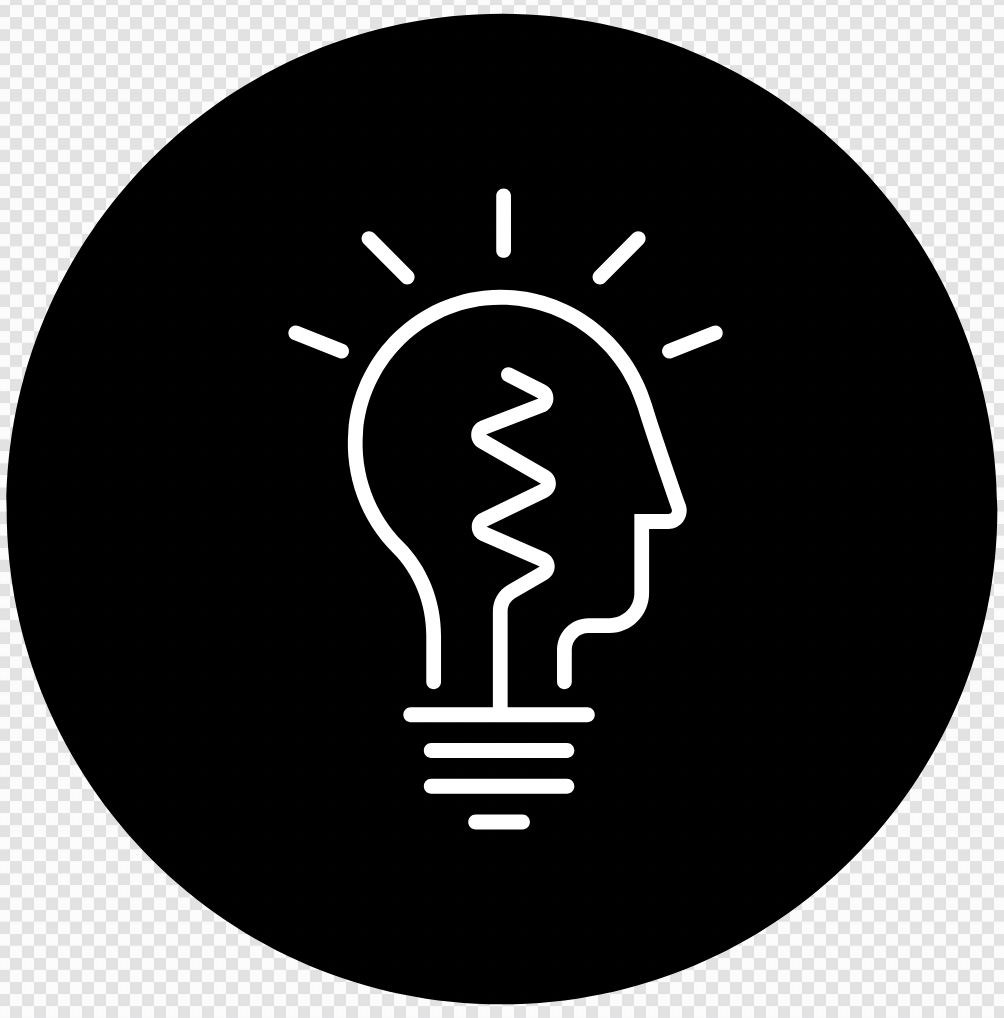 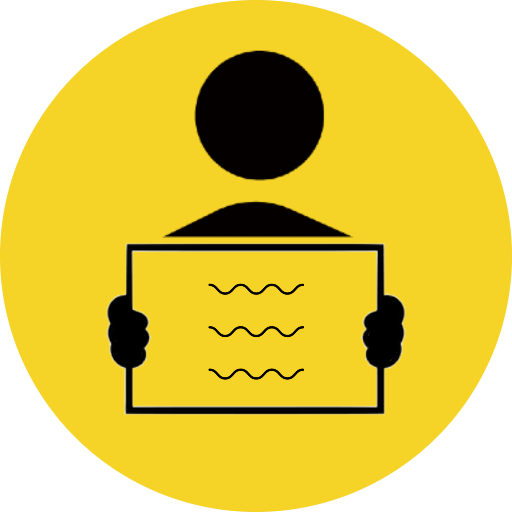 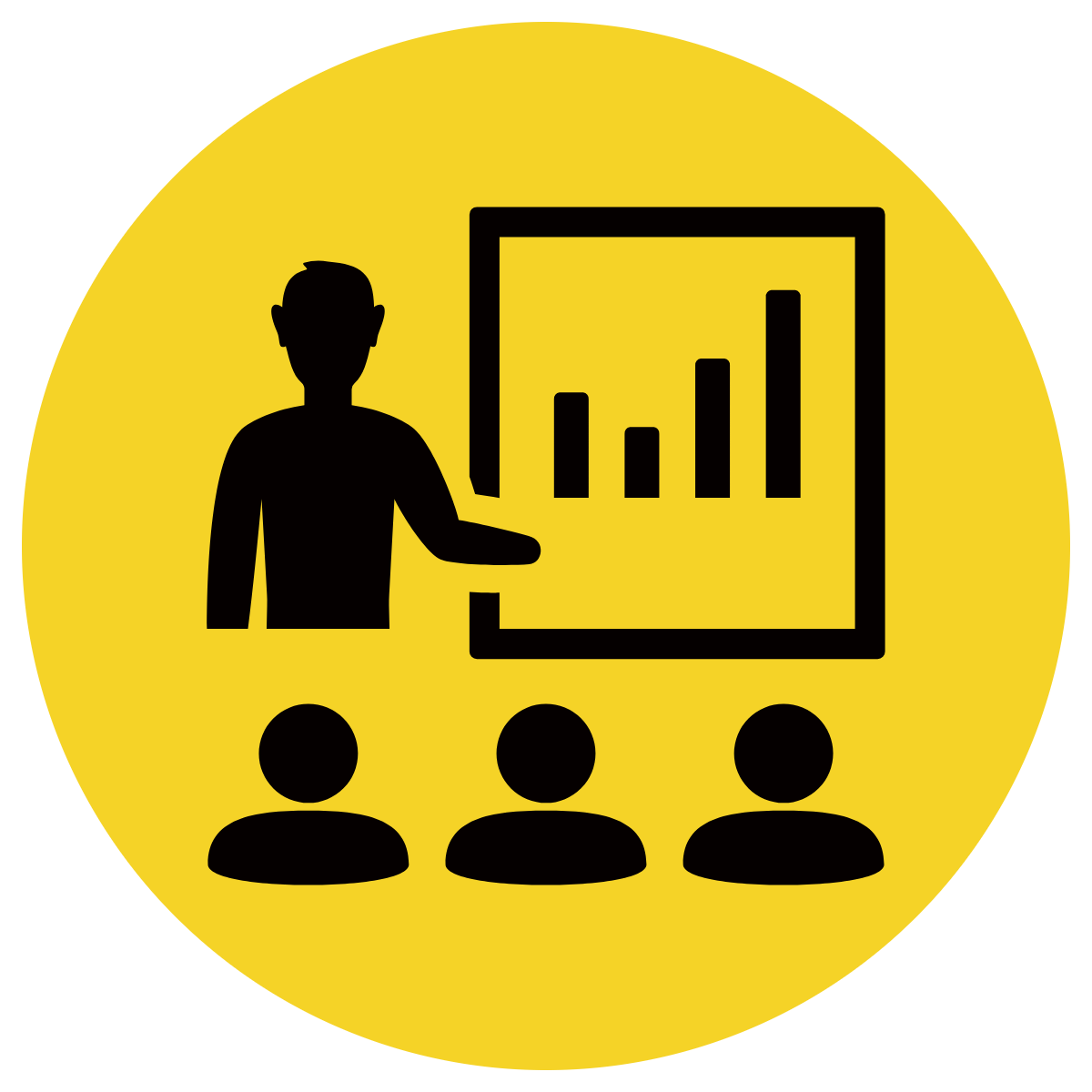 Read sentence starter
Students indicate response
Read full sentence
APK
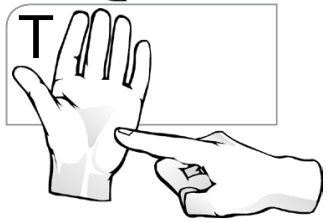 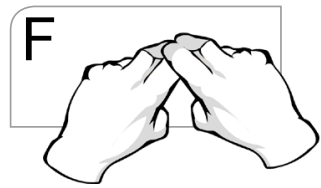 Decide if each statement is true or false
Shooters were welcome at the sanctuary.

Hide-Away and Fingerbone Bill hated the shooters.

Storm Boy feed Mr Percival using a bottle

Mr Peep is the name Storm Boy gives to a pelican.

Storm Boy names the three pelicans Mr Proud, Mr Ponder and Mr Percival.
True	False

True	False

True	False

True	False

True	False
Teacher and students read together.
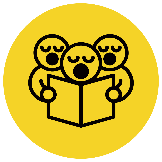 TODAY’S LEARNING OBJECTIVE
I can identify the important events in this chapter and describe them in my own words.
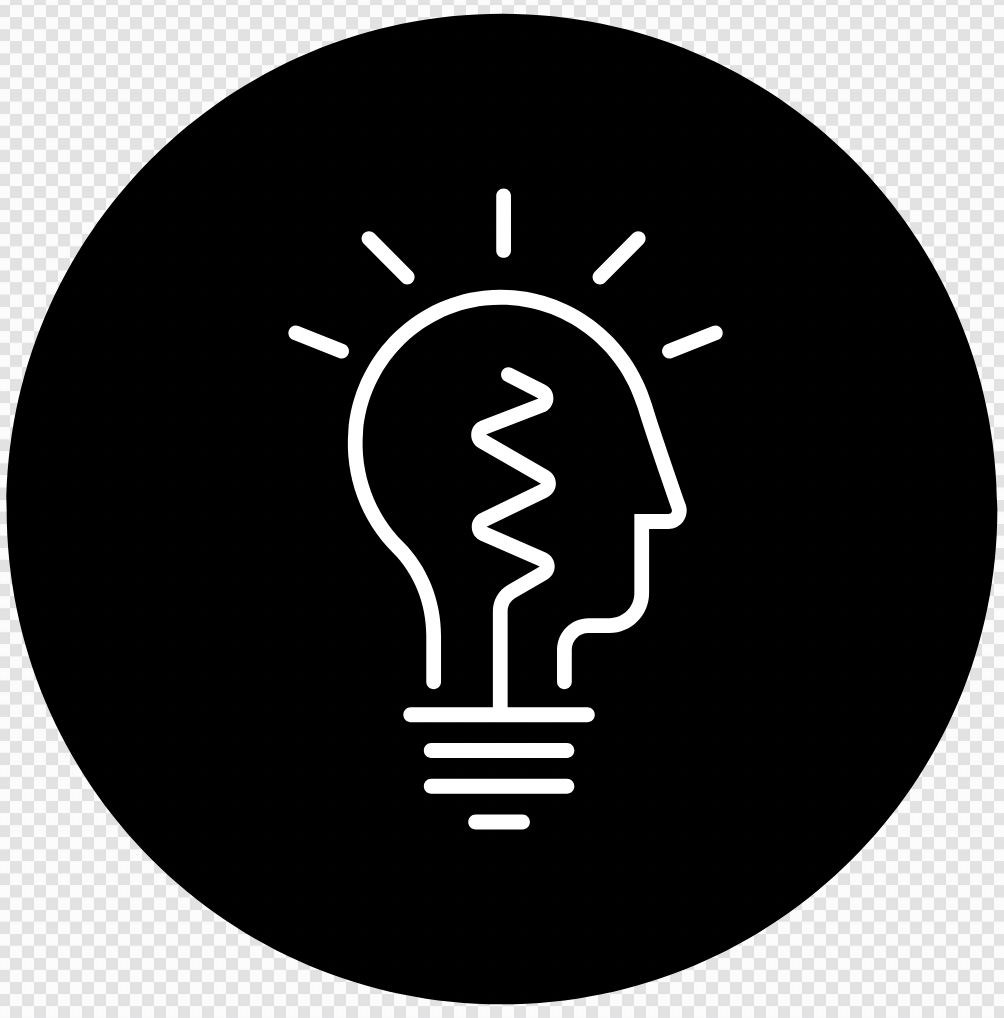 For this lesson, we will be reading all of Chapter 3
Pages 24 - 28
Teacher and students read together.
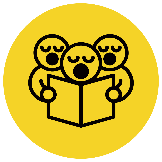 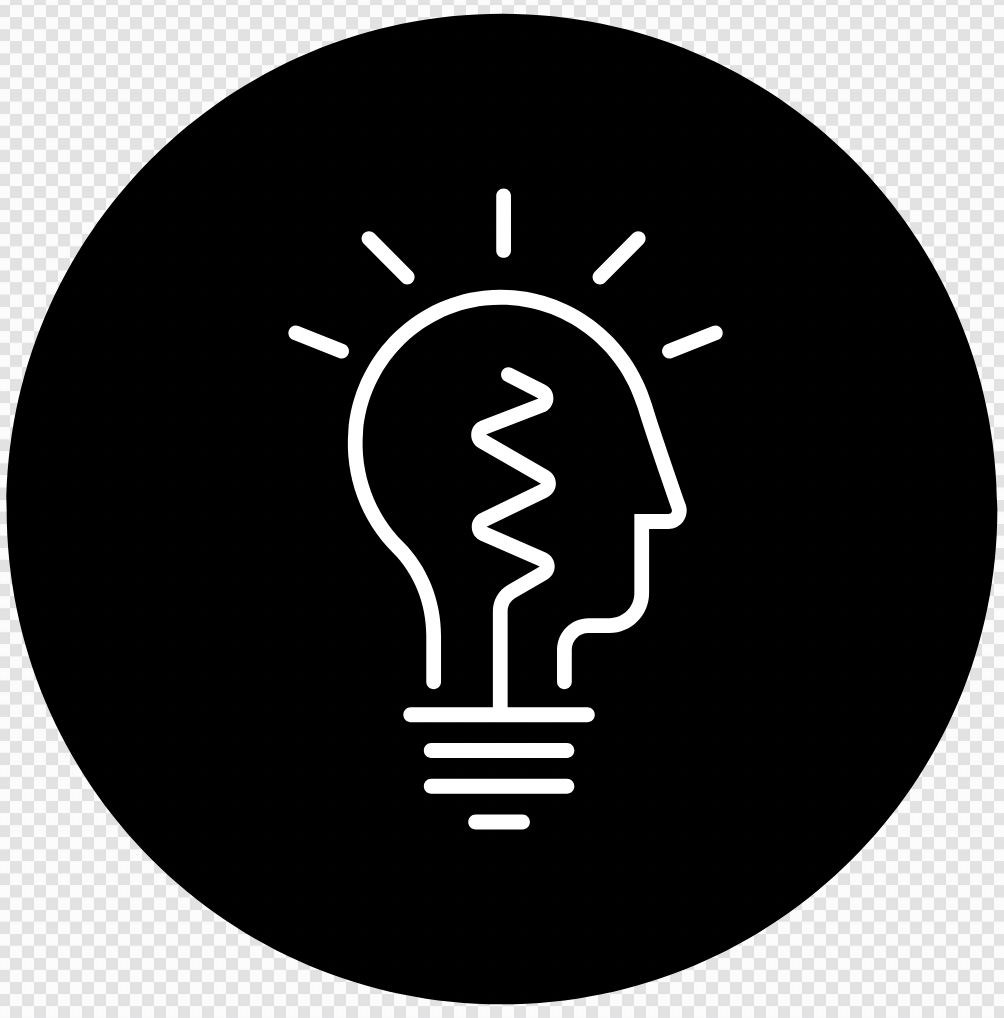 Read Vocabulary
Read Passage
Discuss and Read Question
Page 24
Why do you think the author has described the pelican’s wings as ‘bold’?
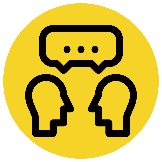 Vocabulary 
bold (adjective) having a strong, clear appearance
creel (noun) large baskets used for holding fish In this case, the creel is referring to the pouch of the pelician
dignified (adjective) having or showing a serious manner that is worthy of respect.
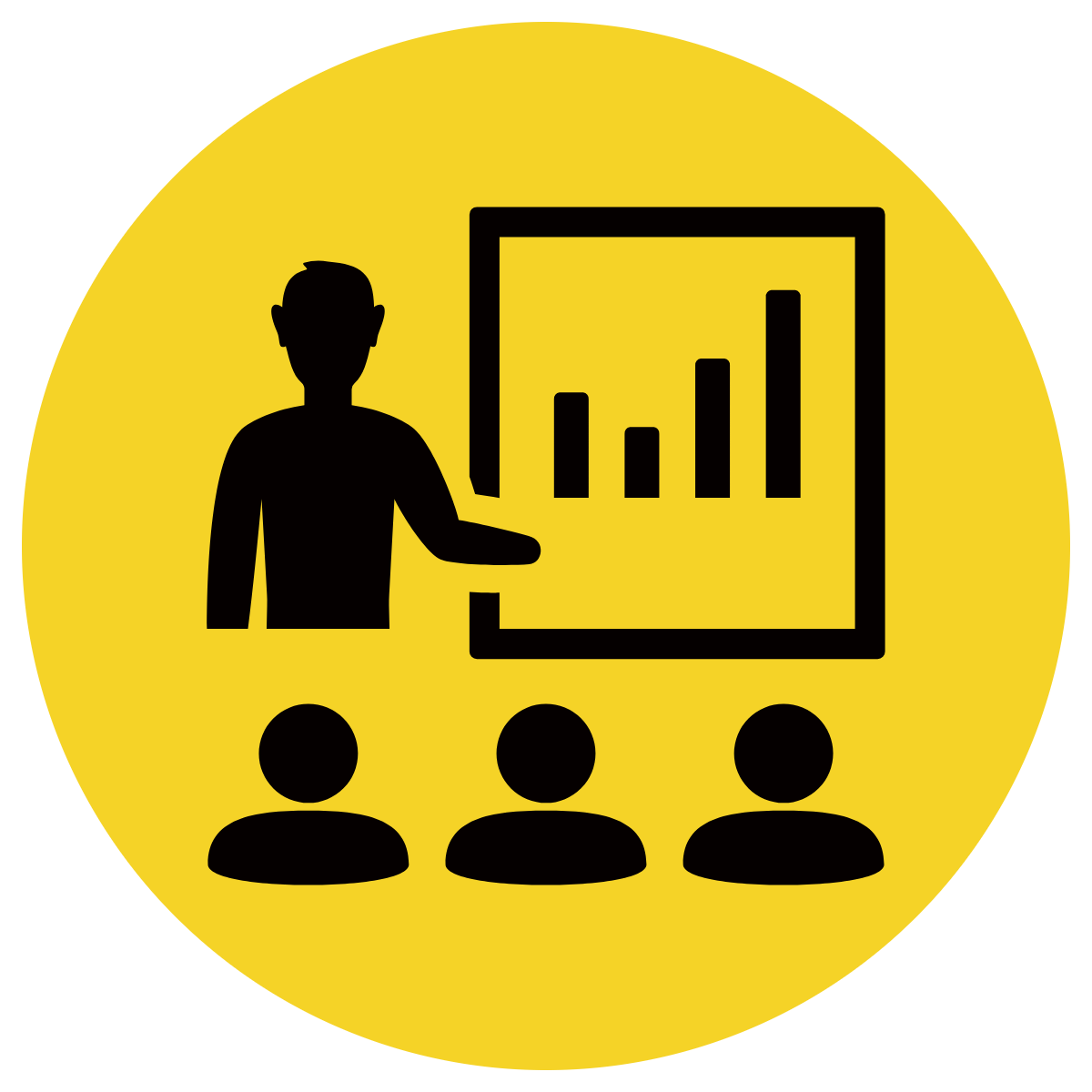 I think the author described the pelican’s wings as bold because __________
I think the author described the pelican’s wings as bold because it shows that the pelicans are getting stronger and healthier.
Teacher and students read together.
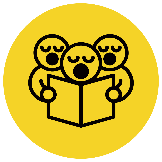 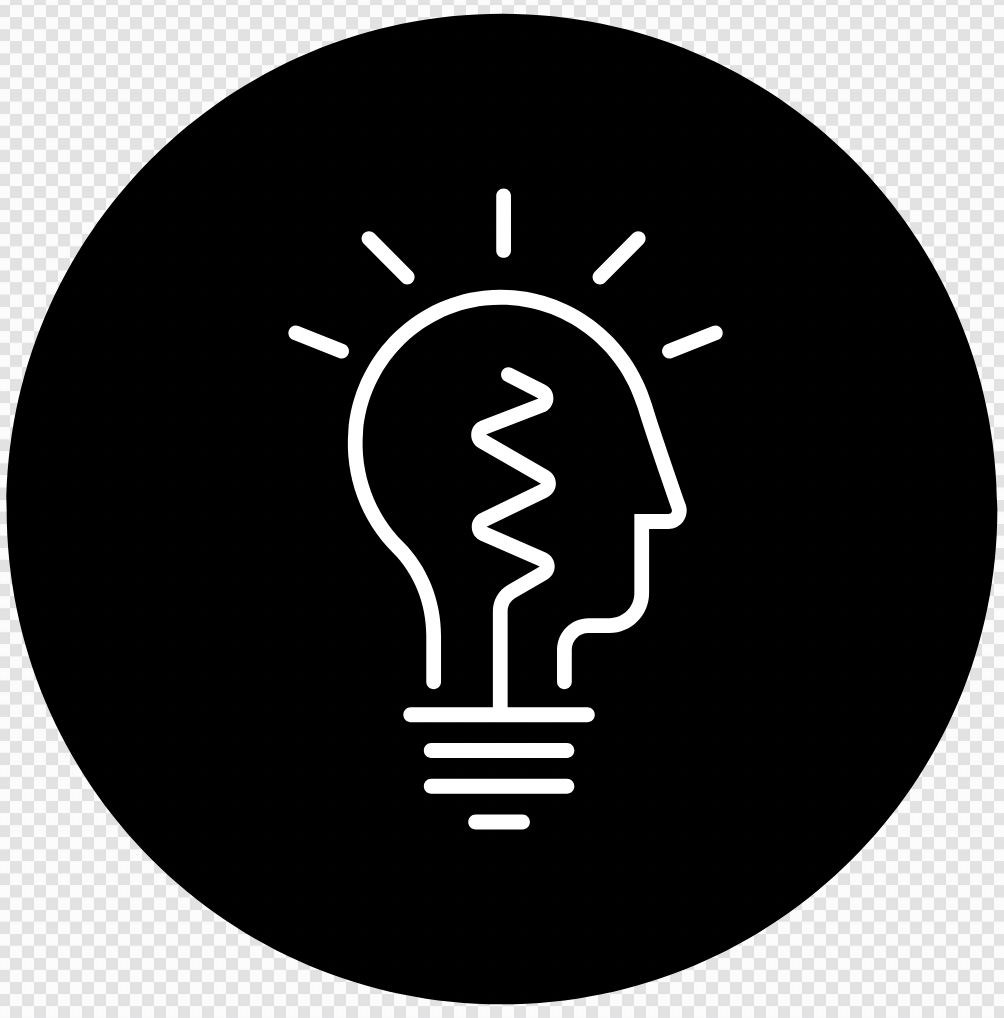 Read Vocabulary
Read Passage
Discuss and Read Question
Page 25
What does ‘the three gentlemen standing there on parade’ mean? Why did the author use this description?
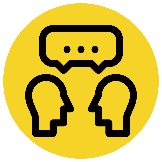 Vocabulary 
disapproval (noun) having a negative opinion of someone or something
grumbled (verb) complain about something in a bad-tempered way
sternly (adverb) doing something in a way that shows you expect somebody to obey you
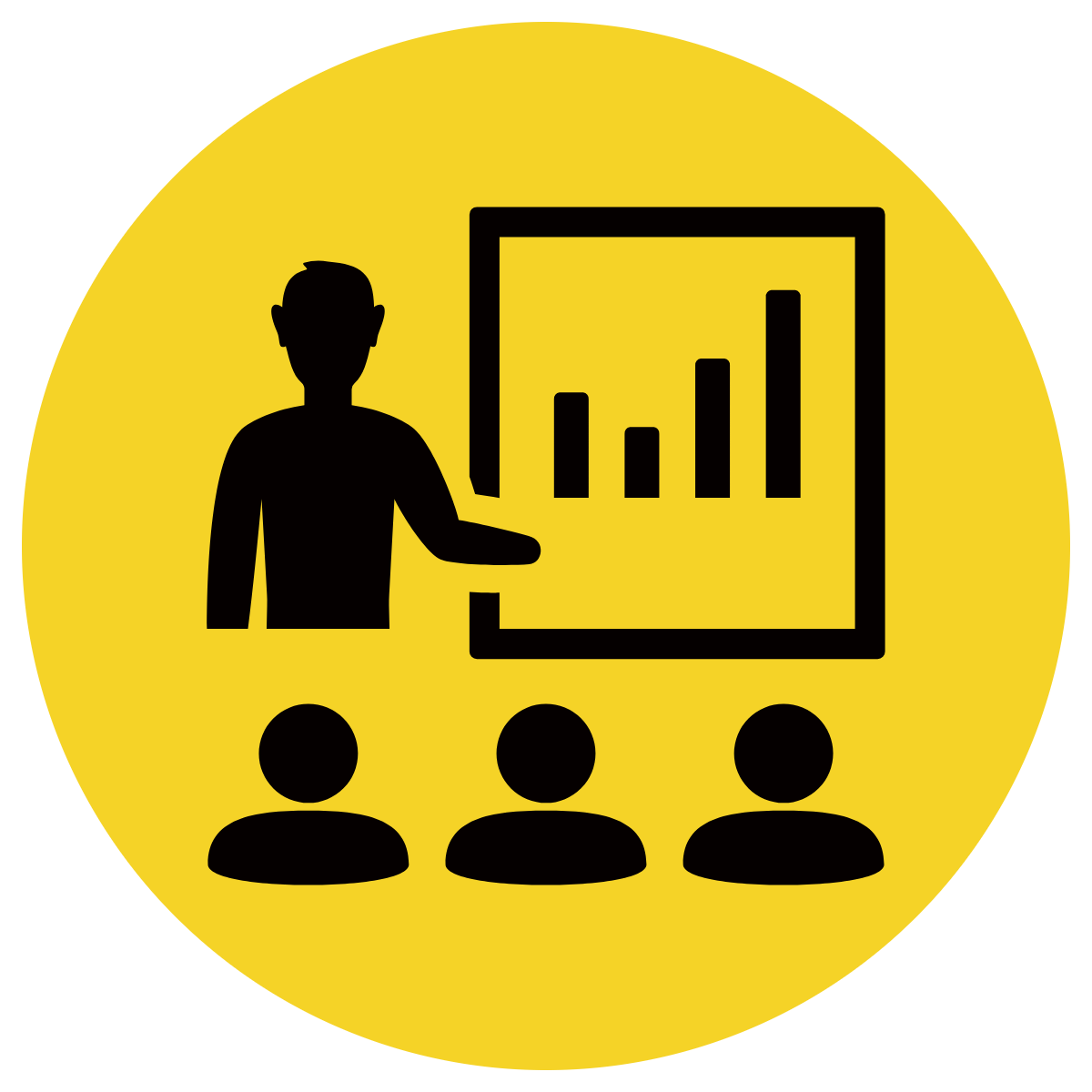 This means _____. I think the author used this description because _______
This means that the pelicans think they are very important. I think the author used this description because it makes the pelicans sound like they are respectable and dignified.
Answers will vary
Teacher and students read together.
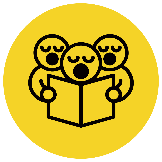 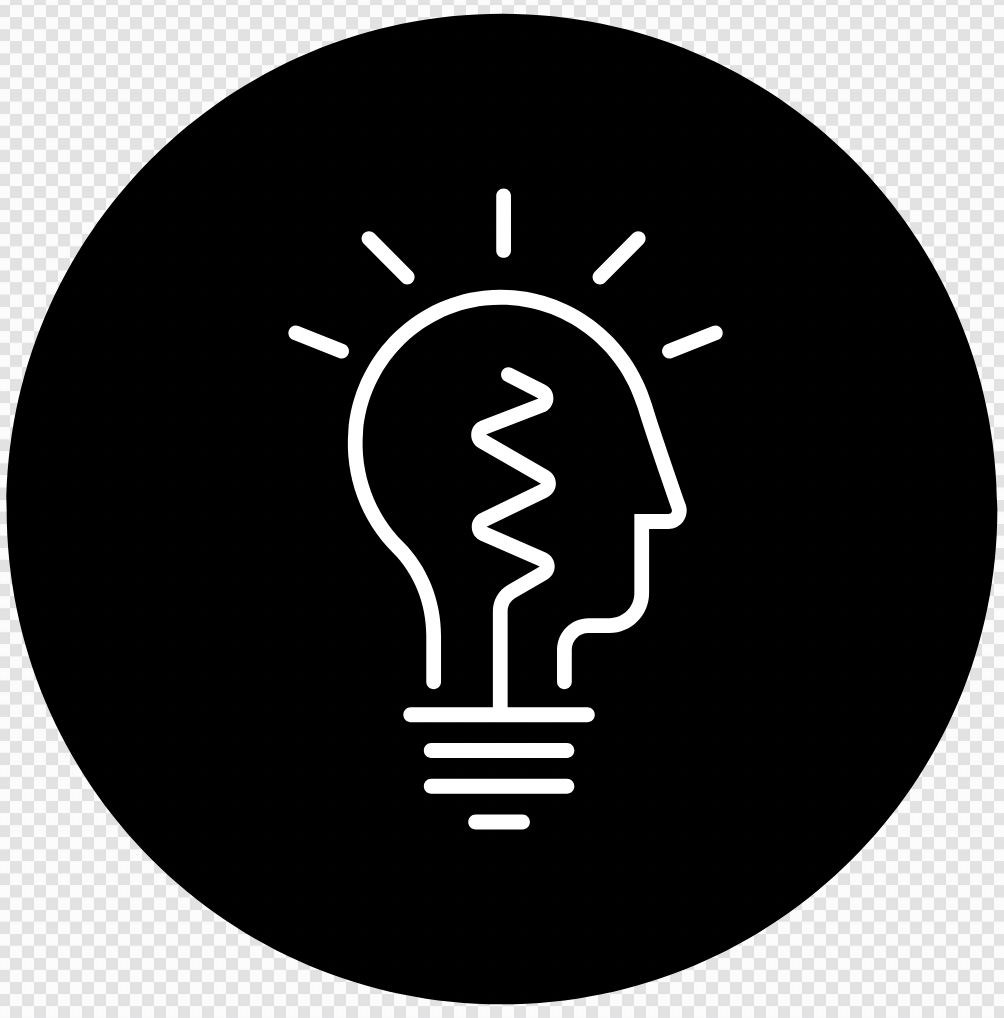 Read Vocabulary
Read Passage
Discuss and Read Question
Page 26
Storm Boy was ‘hanging his head’. Why do you think the author used this description?
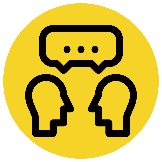 Vocabulary 
glared (verb) stare at in an angry or fierce way
offended (adjective) annoyed or insulted, had their feelings hurt
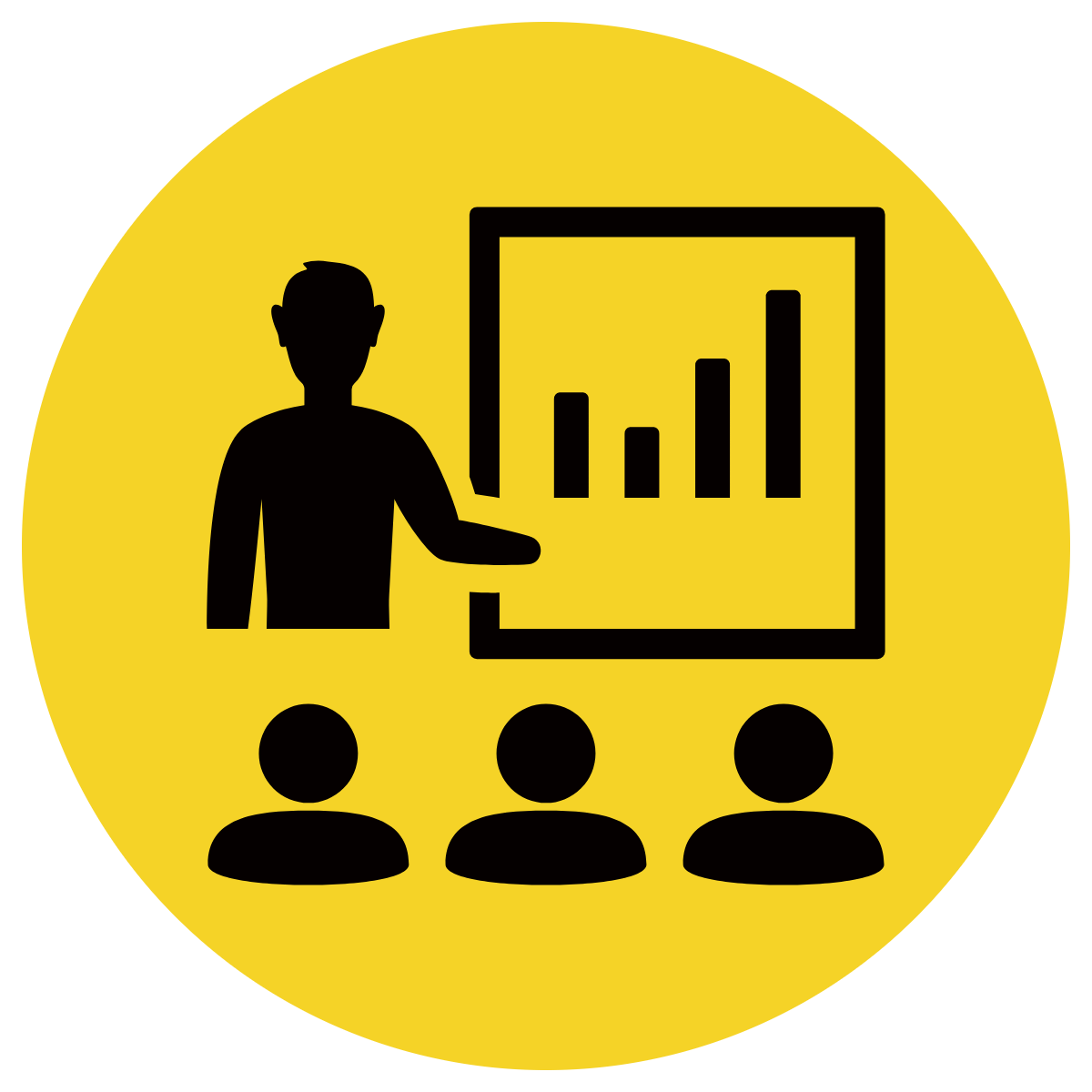 I think the author used this description because ________ .
I think the author used this description because it shows that Storm Boy is sad about the pelicans leaving, but knows that he must listen to his father. He feels a bit helpless.
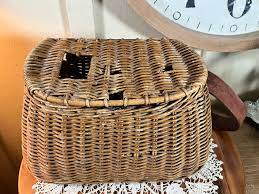 Basket made out of wicker
Answers will vary
Teacher and students read together.
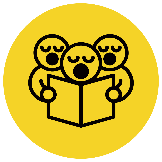 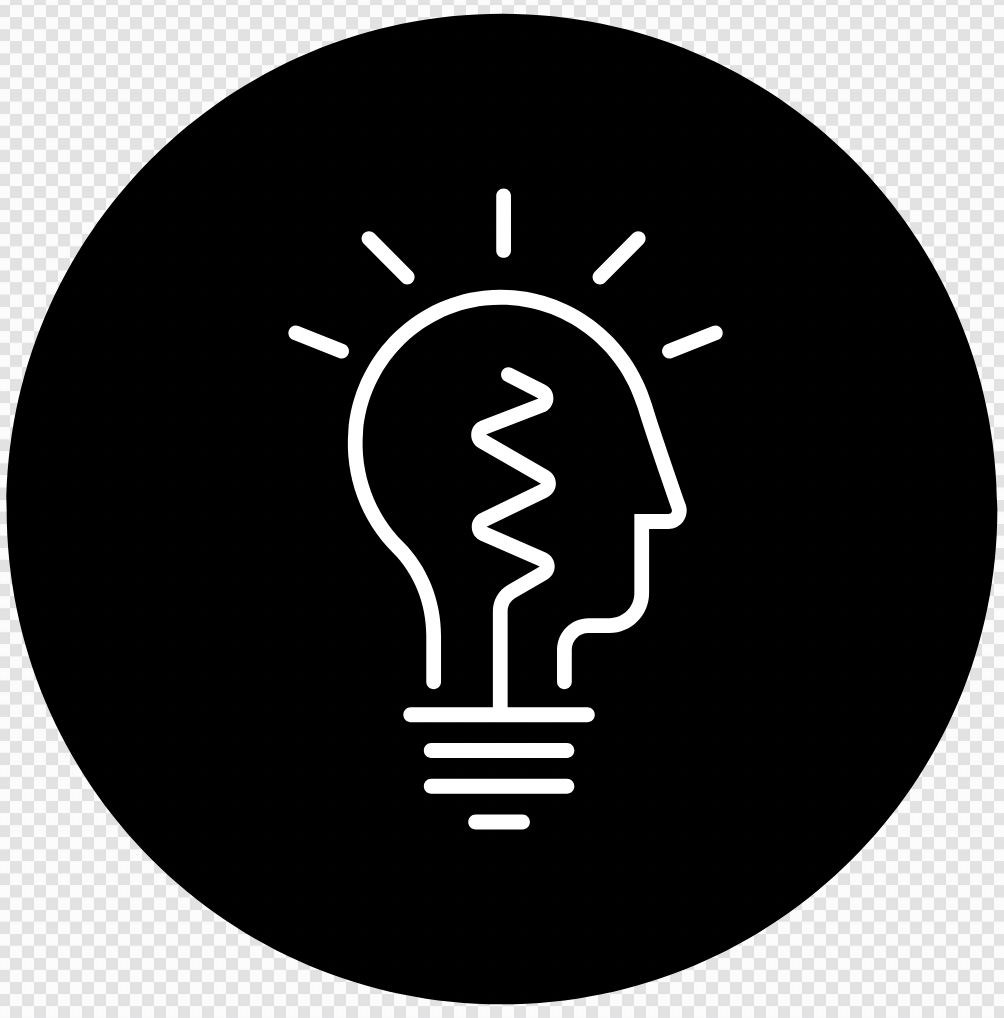 Read Vocabulary
Read Passage
Discuss and Read Question
Page 27
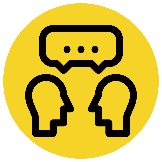 2. Why do you think Hide-Away let Storm Boy hold Mr Percival?
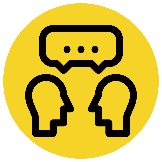 1. Why was Mr Percival Storm Boy’s favourite?
Mr Percival was Storm Boy’s favourite because ______.
Vocabulary 
arc (noun) part of a curve
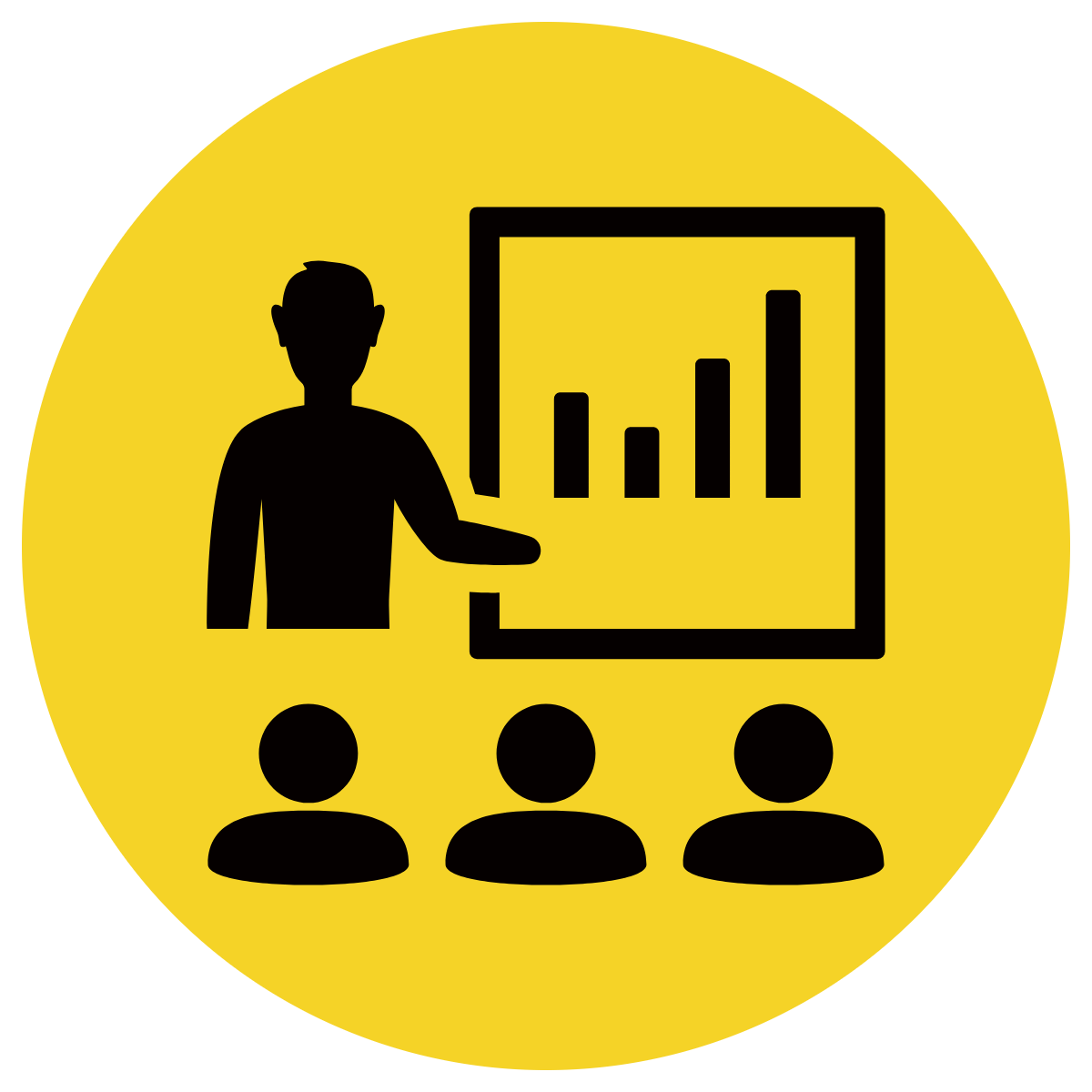 I think Hide-Away let Storm Boy hold Mr Percival because	 .
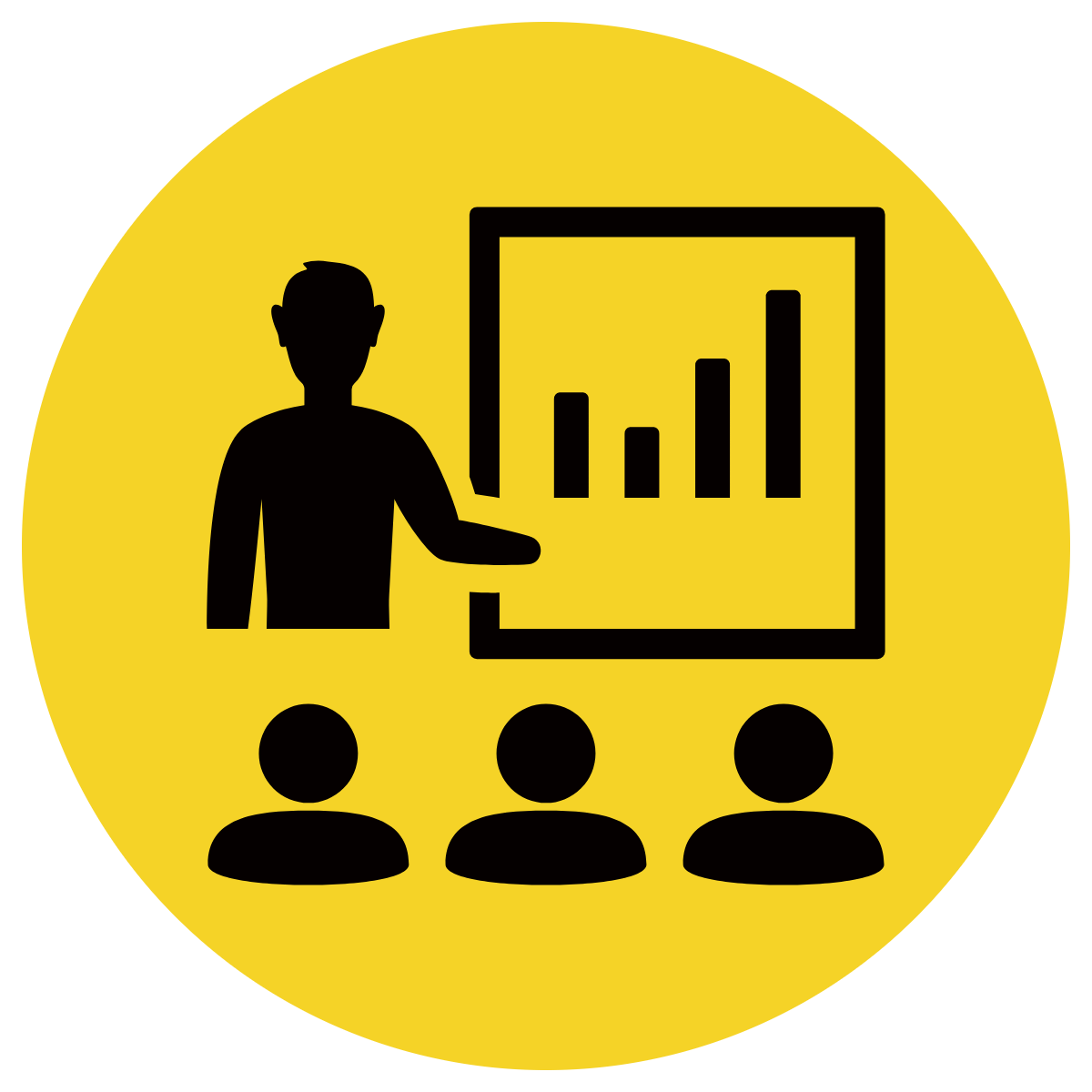 Mr Percival was Storm Boy’s favourite because he was quieter, more gentle and more trusting than the other two pelicans. Also, Storm Boy looked affer him when he was sick.
I think Hide-Away let Storm Boy hold Mr Percival because he knew that Mr Percival wouldn’t try to fly away because he loved Storm Boy.
Answers will vary
Teacher and students read together.
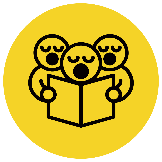 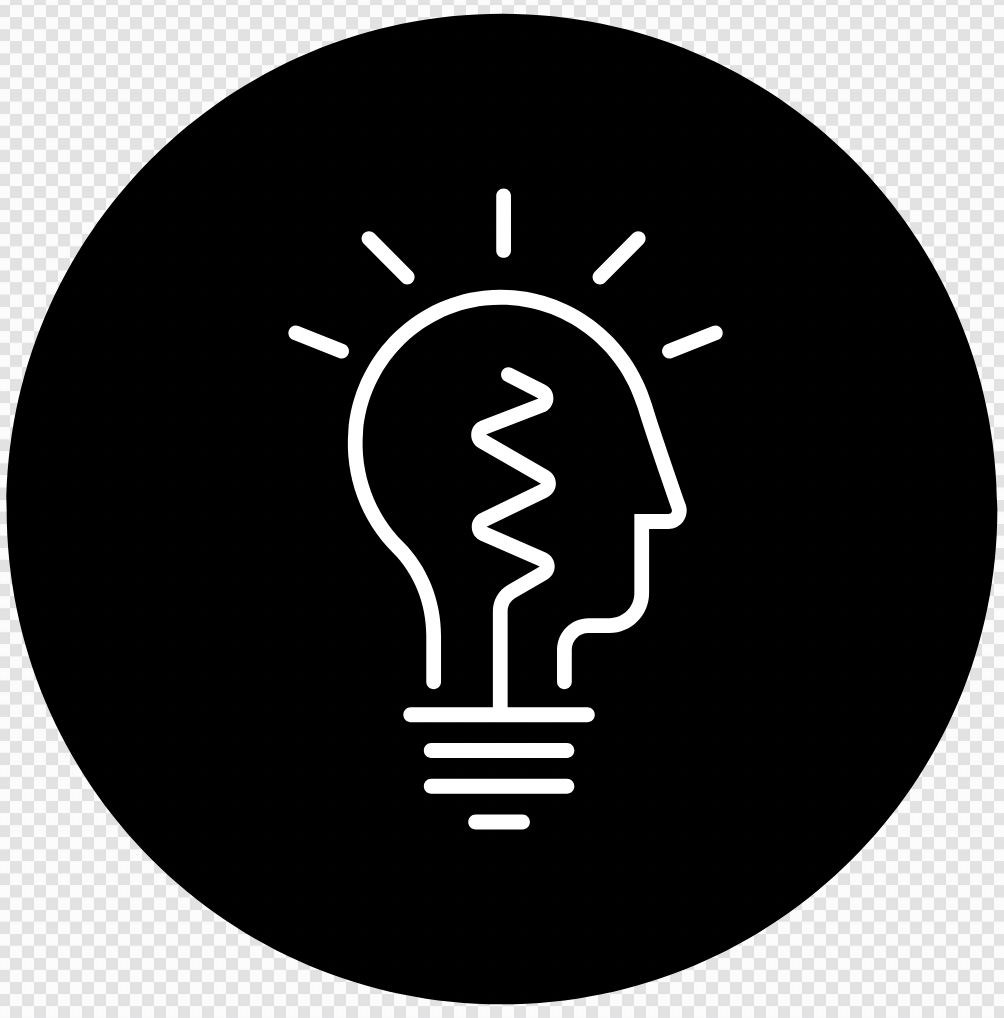 Read Vocabulary
Read Passage
Discuss and Read Question
Page 28
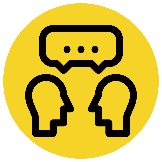 Why do you think Storm Boy didn’t want to let his father see his face?
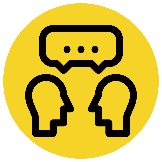 1. When Storm Boy put Mr Percival in the water, why do you think he looked pained and surprised for a minute?
Vocabulary 
pained (adjective) affected by pain
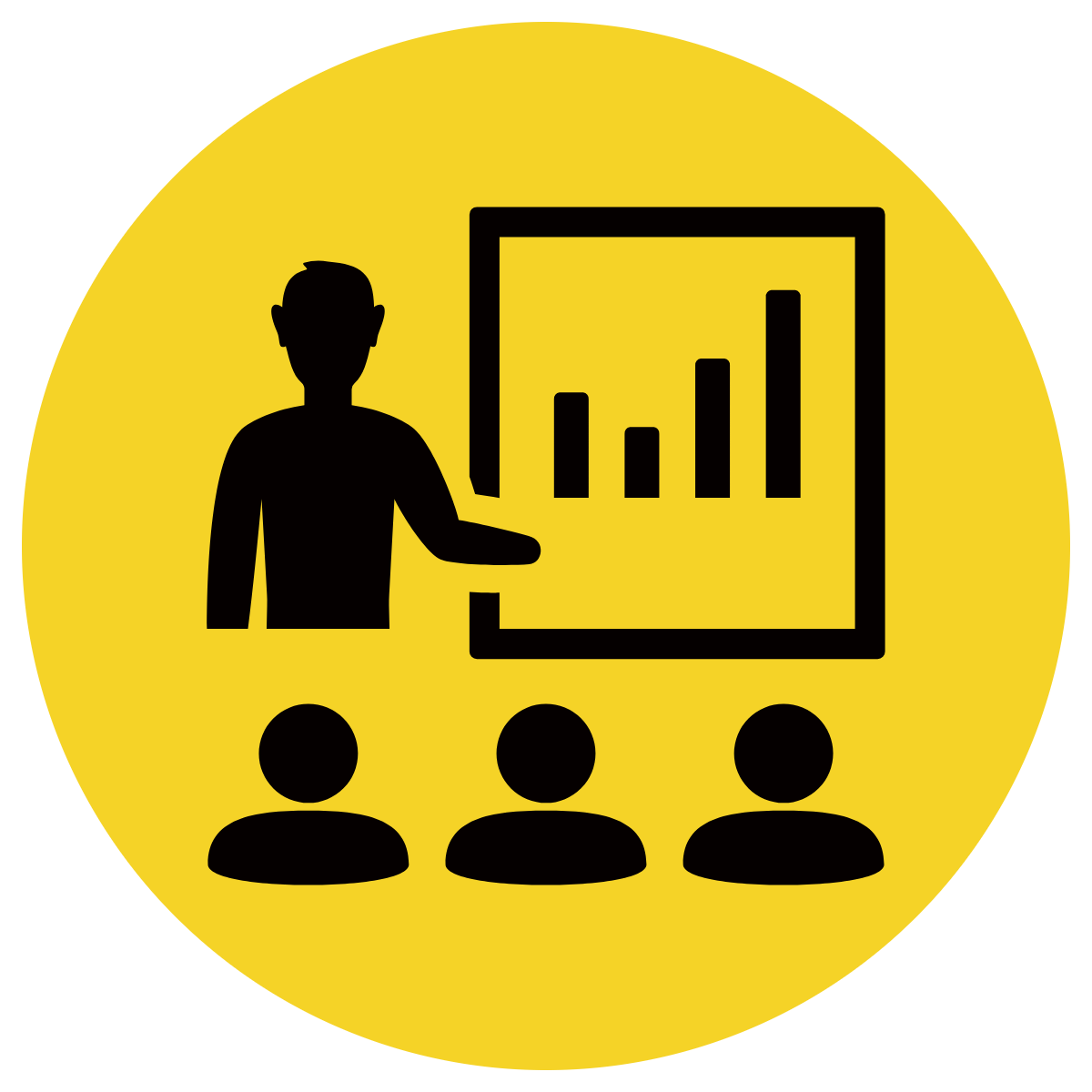 I think Mr Percival looked pained and surprised because ______.
I think Storm Boy didn’t want to let his father see his face because____.
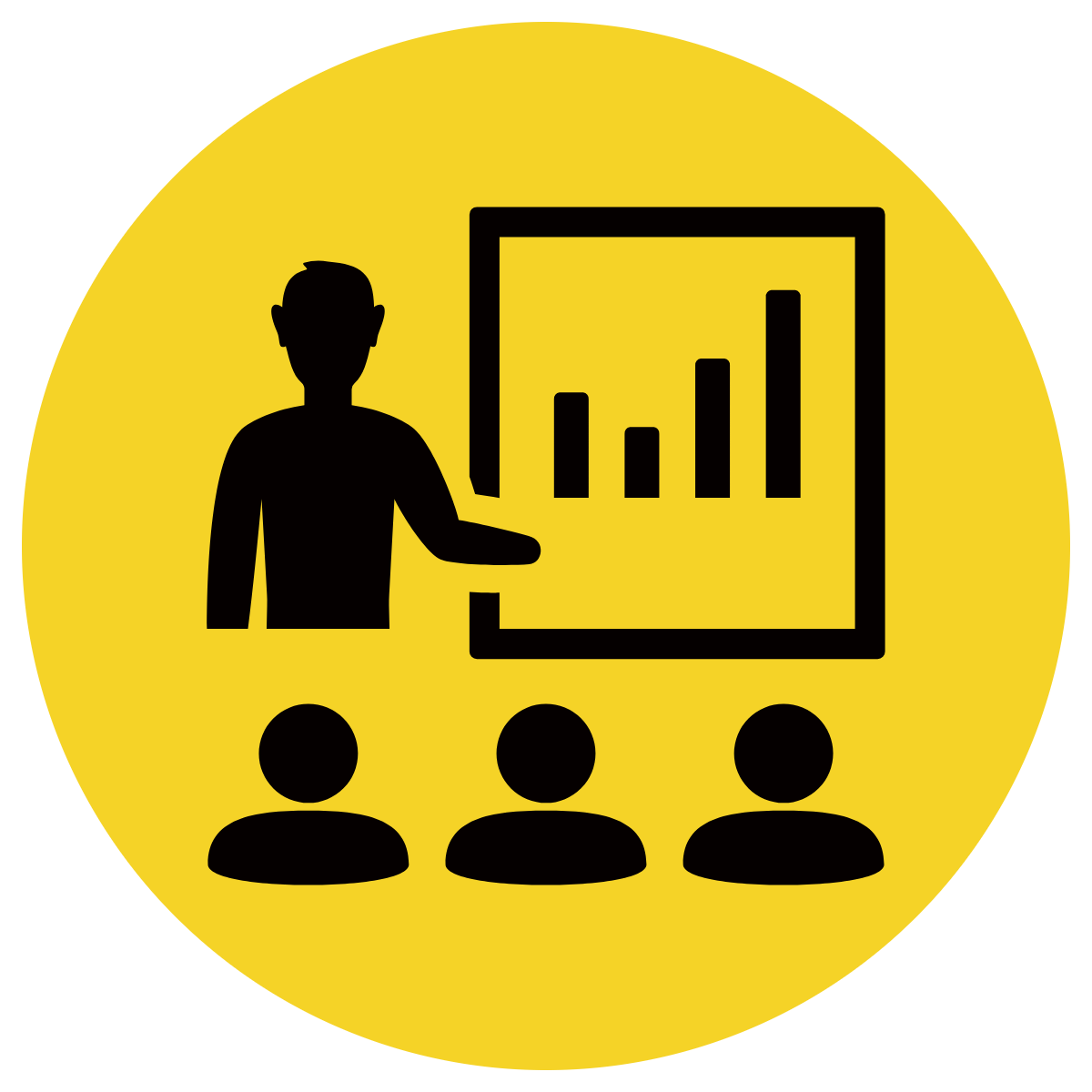 I think Mr Percival looked pained and surprised because he trusted Storm Boy and couldn’t understand why he was putting him in the water to live in the sanctuary.
I think Storm Boy didn’t want to let his father see his face because he didn’t want to show how upset he was, although he understood why is father said the pelicans needed to go.
Answers will vary
Pair share and discuss
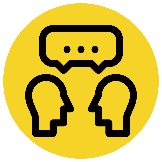 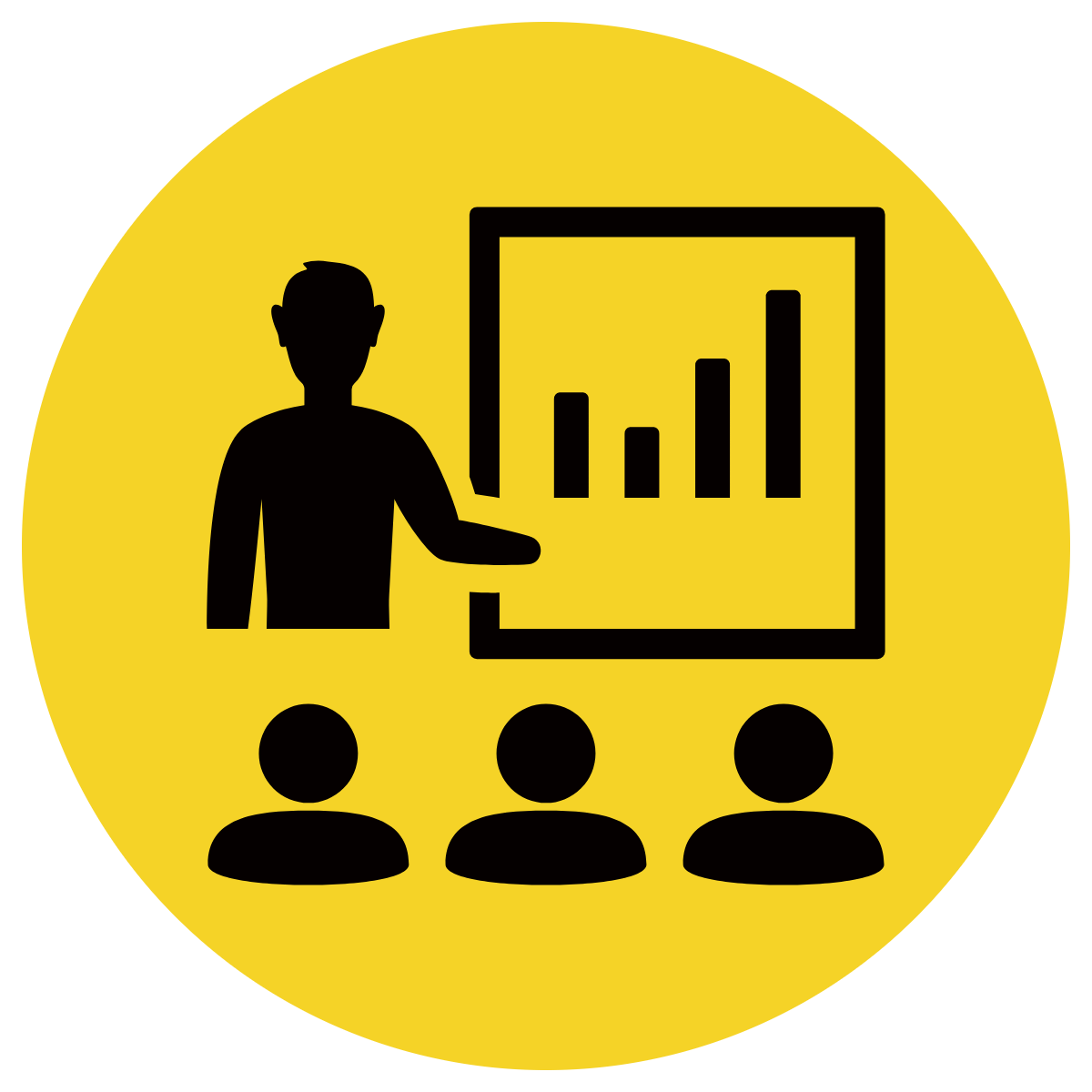 Lesson Closure
Ask question
Discuss answers
Insert image
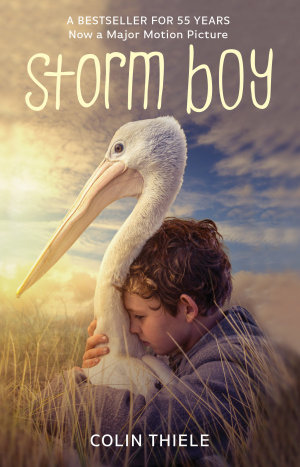 Our Big Question:

What are the key events in this chapter?
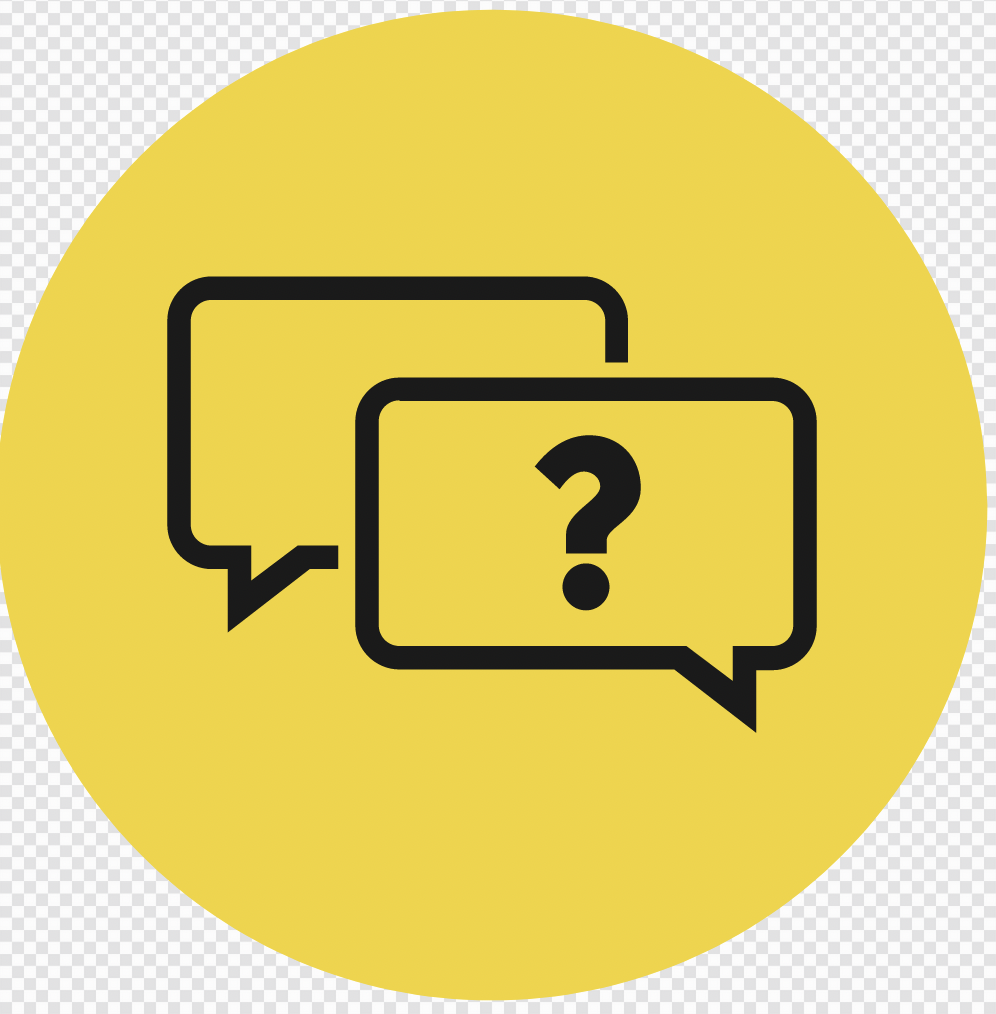 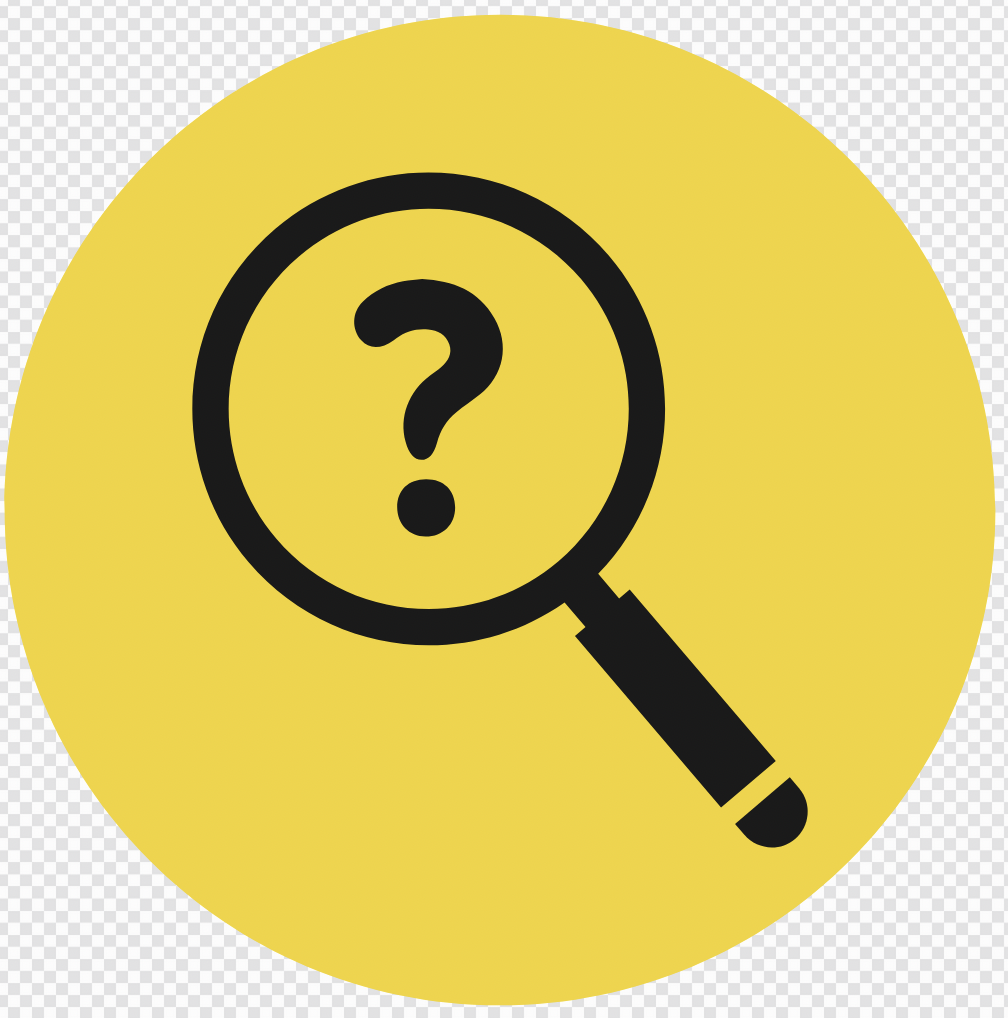 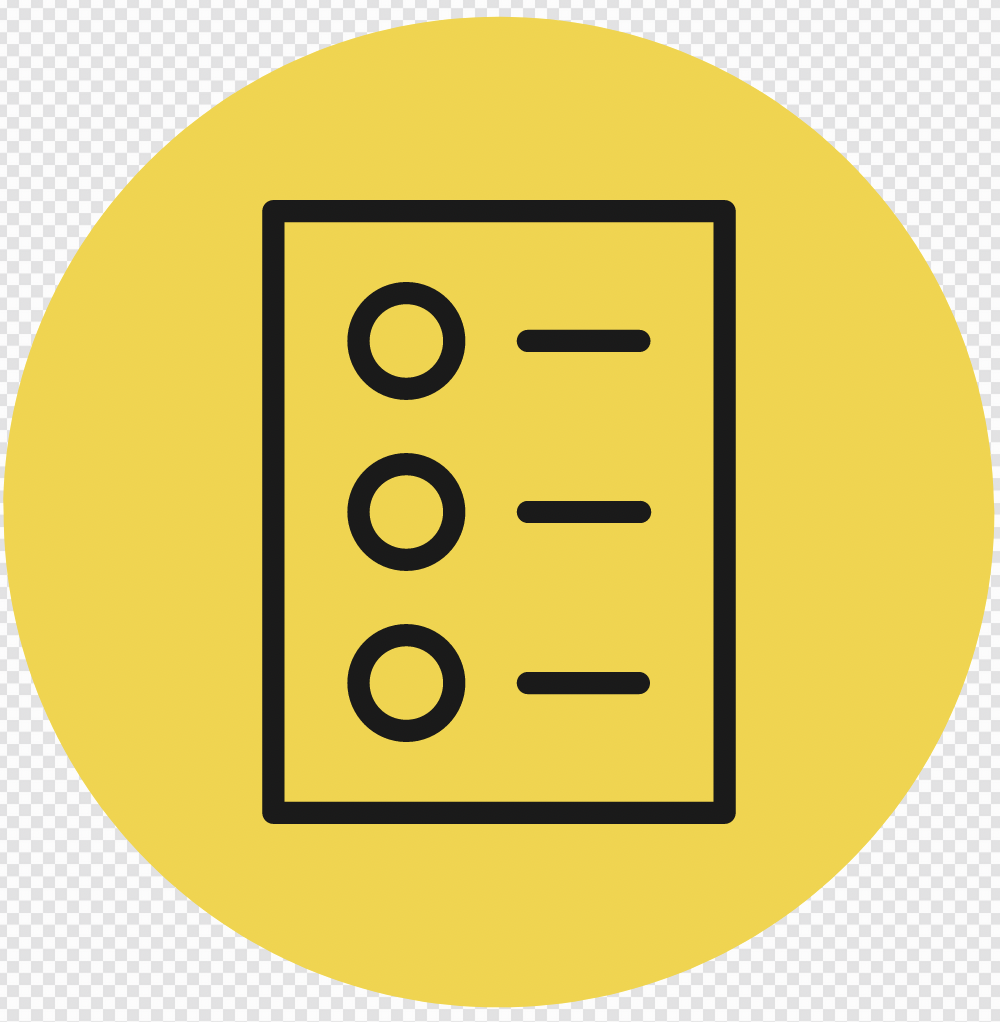 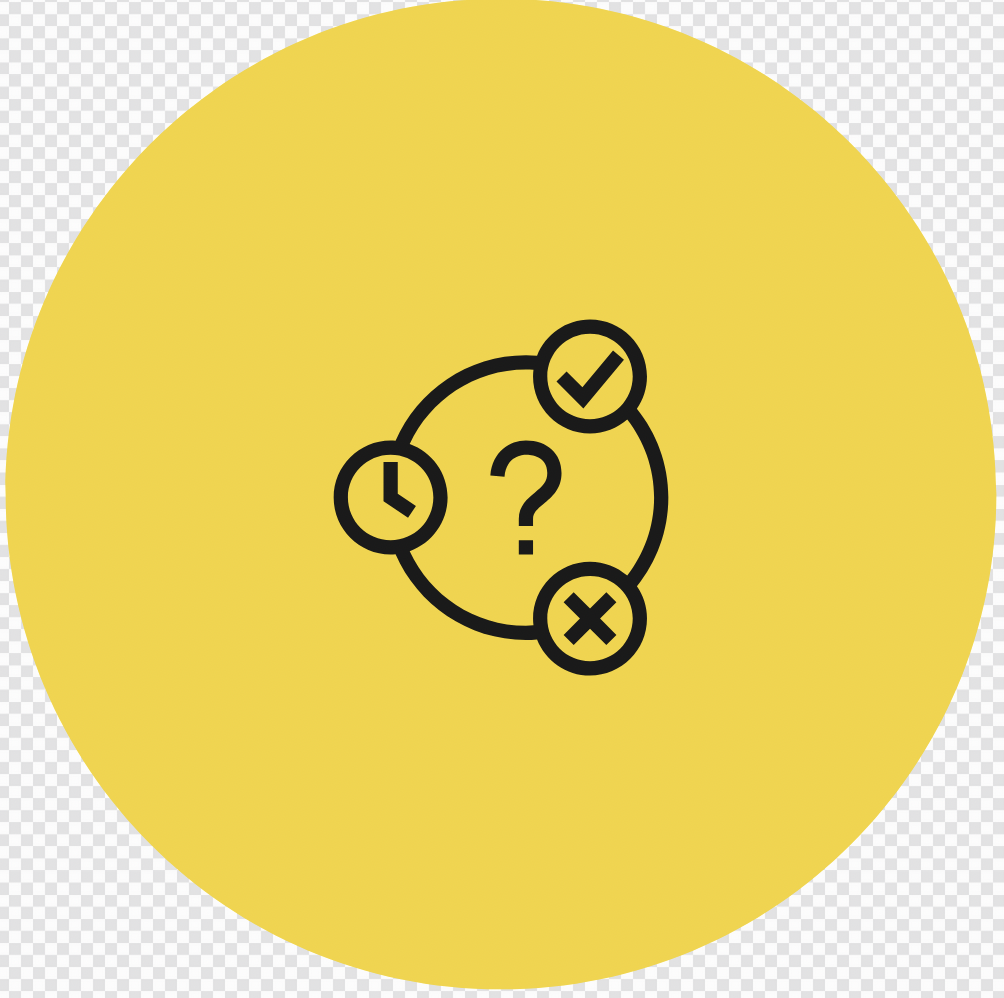 INITIATING QUERIES
SUMMARISING
PREDICTING
FOLLOW-UP QUERIES
[Speaker Notes: Learning Objective: I can define and describe plastic pollution. 
INITIATING QUERIES
What have we discussed today?
What was this all about?
What do we know so far?

FOLLOW-UP QUERIES
How does this relate to what we have learnt before?
What can we learn about the middle ages?

SUMMARISING
What are some of the big events that led to the middle ages?

PREDICTING
What do you think we will be learning about]
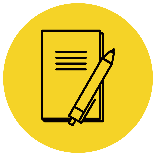 In your workbook
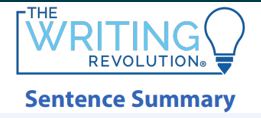 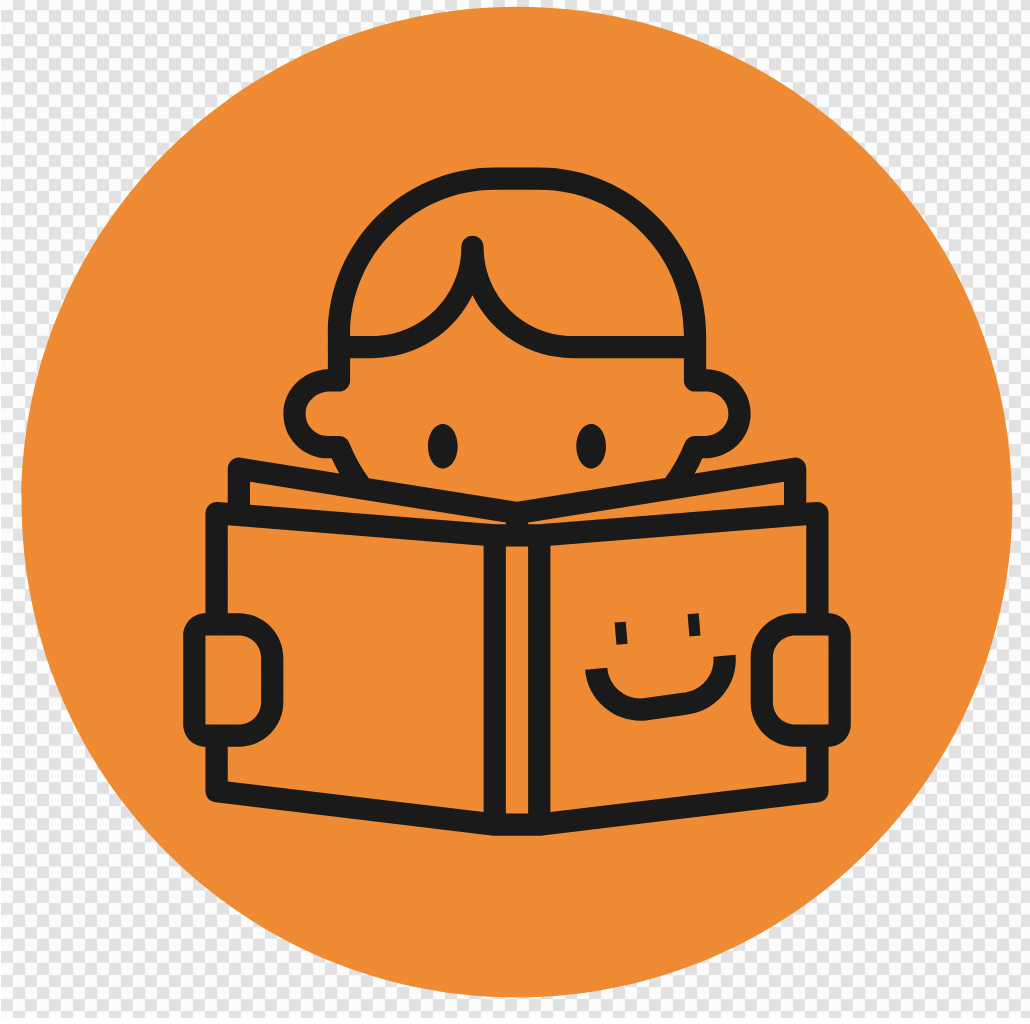 Activity
In this lesson, we have looked at the key events of this chapter. We will write a sentence summary for each of these.
Slides 1 & 2
Sentence summary on the pelicans wanting to be fed (Slide 2 – extension as has less detail)
Slides 3 & 4
Sentence summary on Hide-Away deciding the pelicans need to go back to the sanctuary (Slide 4 – extension as has no detail)
Slide 5 & 6
Sentence summary on Hide-Away and Storm Boy releasing the pelicans. (Slide 6 – extension as has no detail)
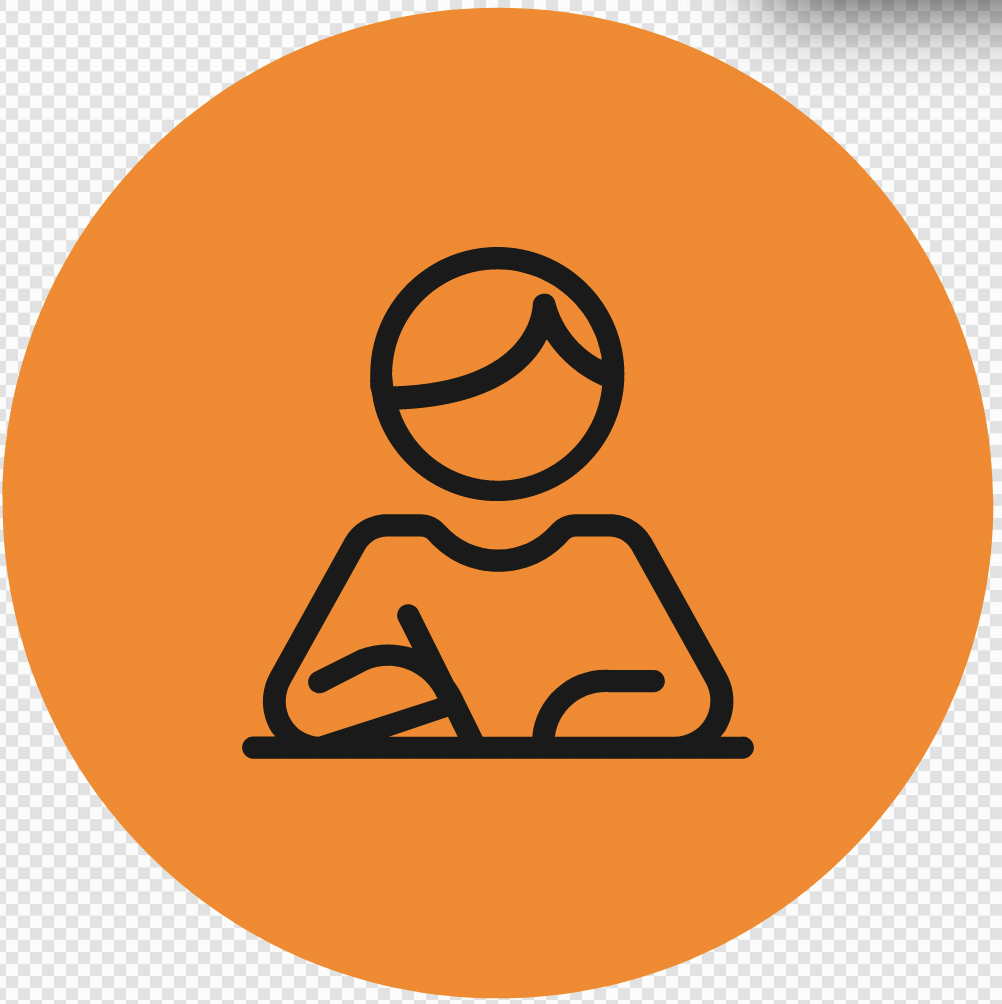 Teachers to use discretion as to which slide is more appropriate for your students
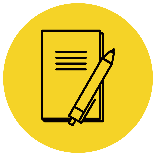 In your workbook
Slide 1: Pelicans want to be fed
(with scaffolding)
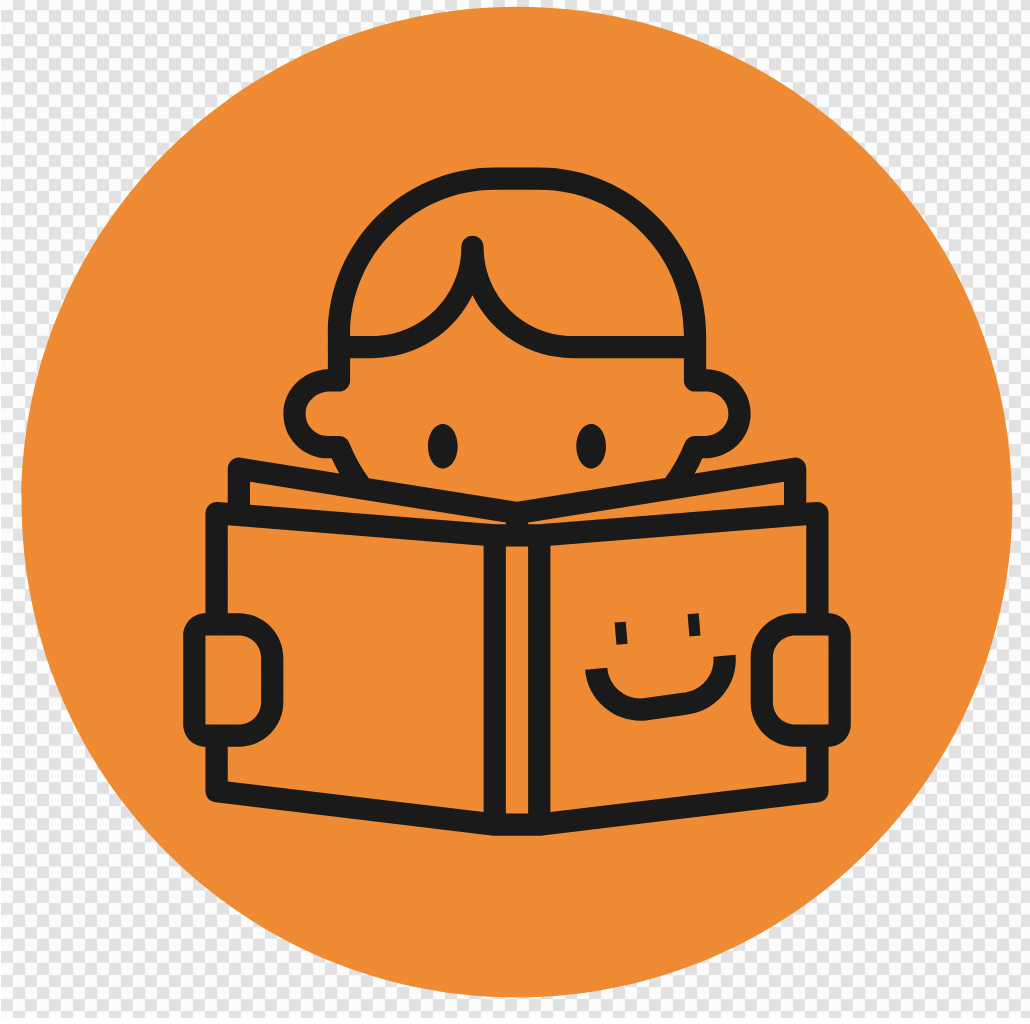 Activity
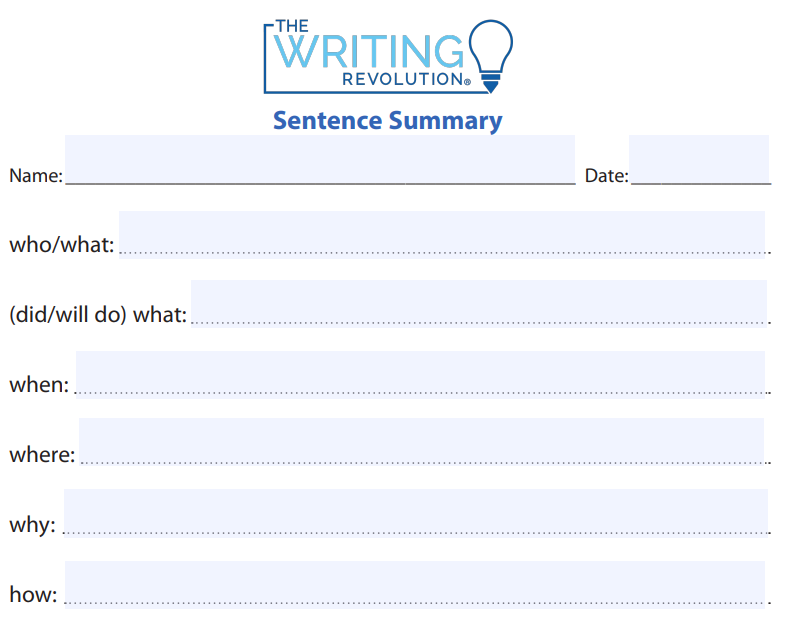 Write a summary sentence using the notes provided.
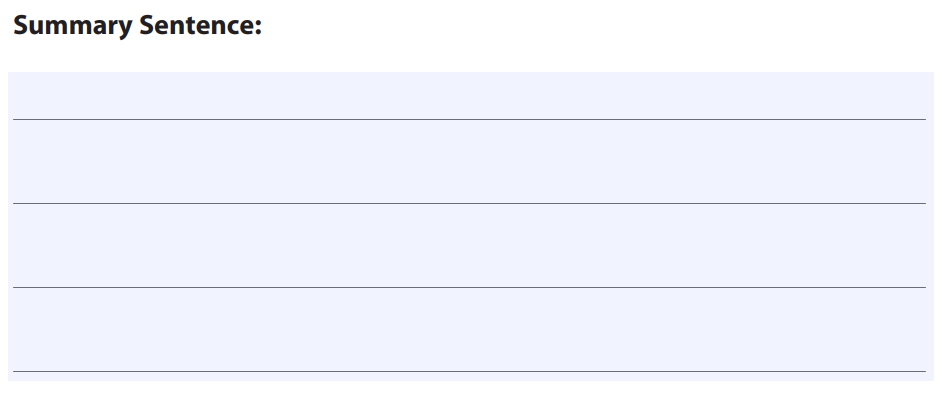 The three pelicans
woke up Storm-Boy and Hide-Away
in the morning
outside the humpy
they wanted to be fed
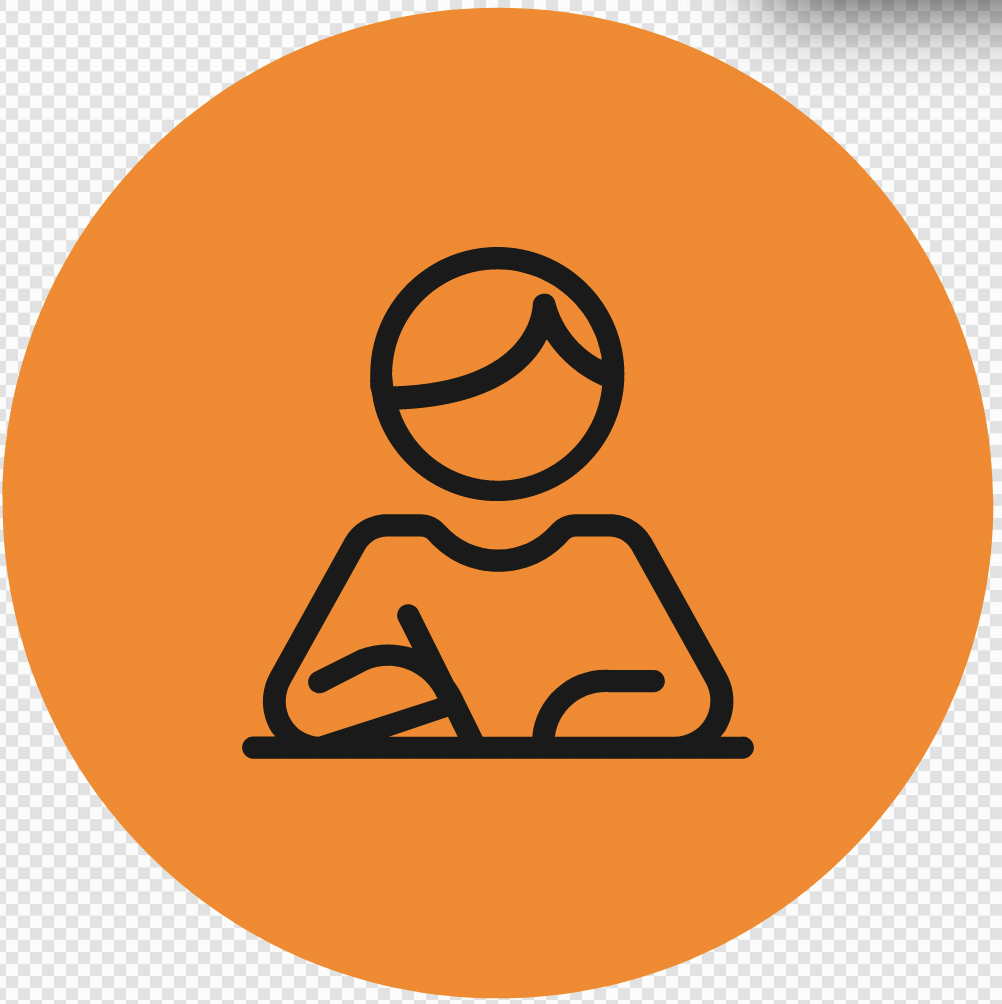 by rattling their beaks nosily.
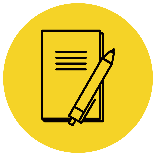 In your workbook
Slide 2: Pelicans want to be fed
(less scaffolding)
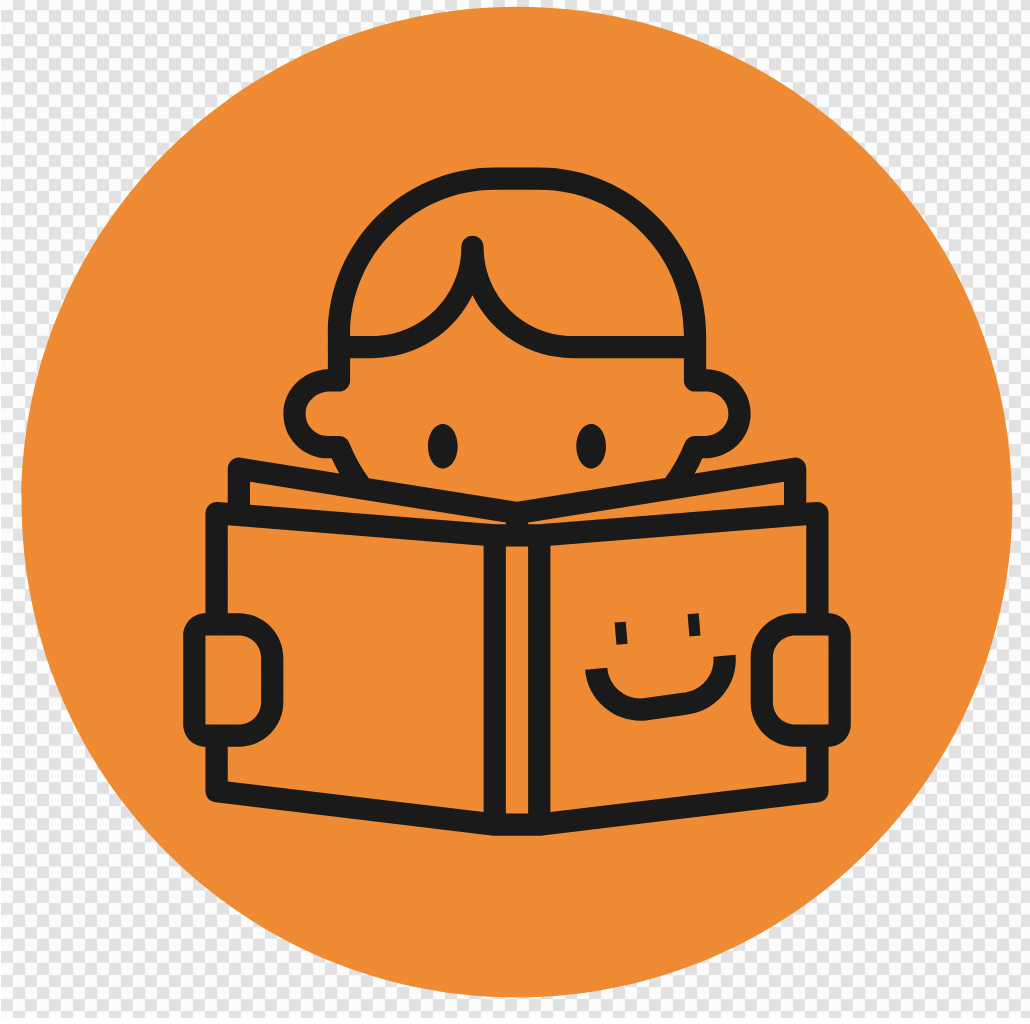 Activity
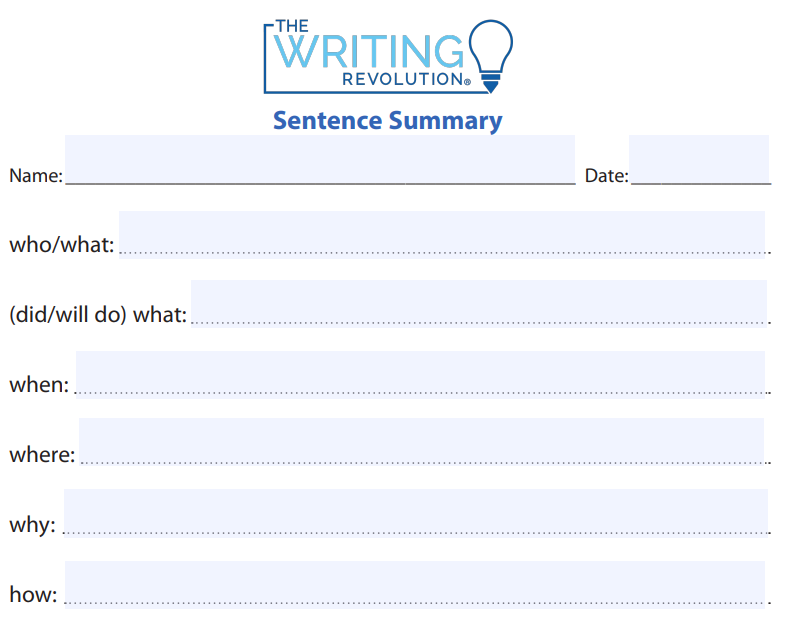 Write a summary sentence using the notes provided.
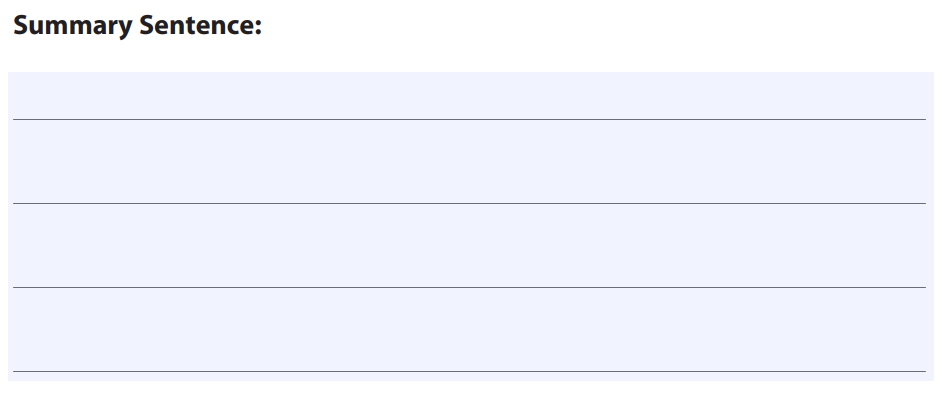 The three pelicans
woke up Storm-Boy and Hide-Away
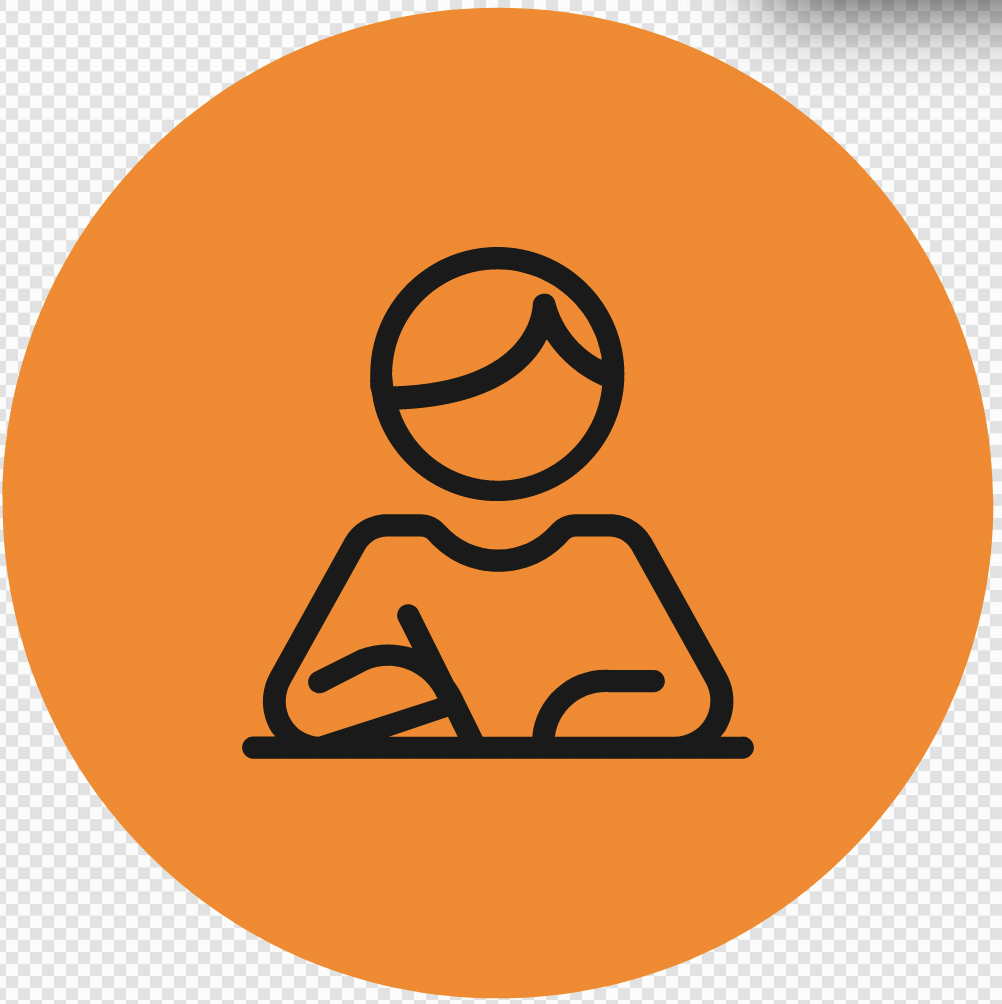 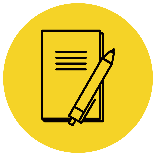 In your workbook
Slide 3: The pelicans need to go
(with scaffolding)
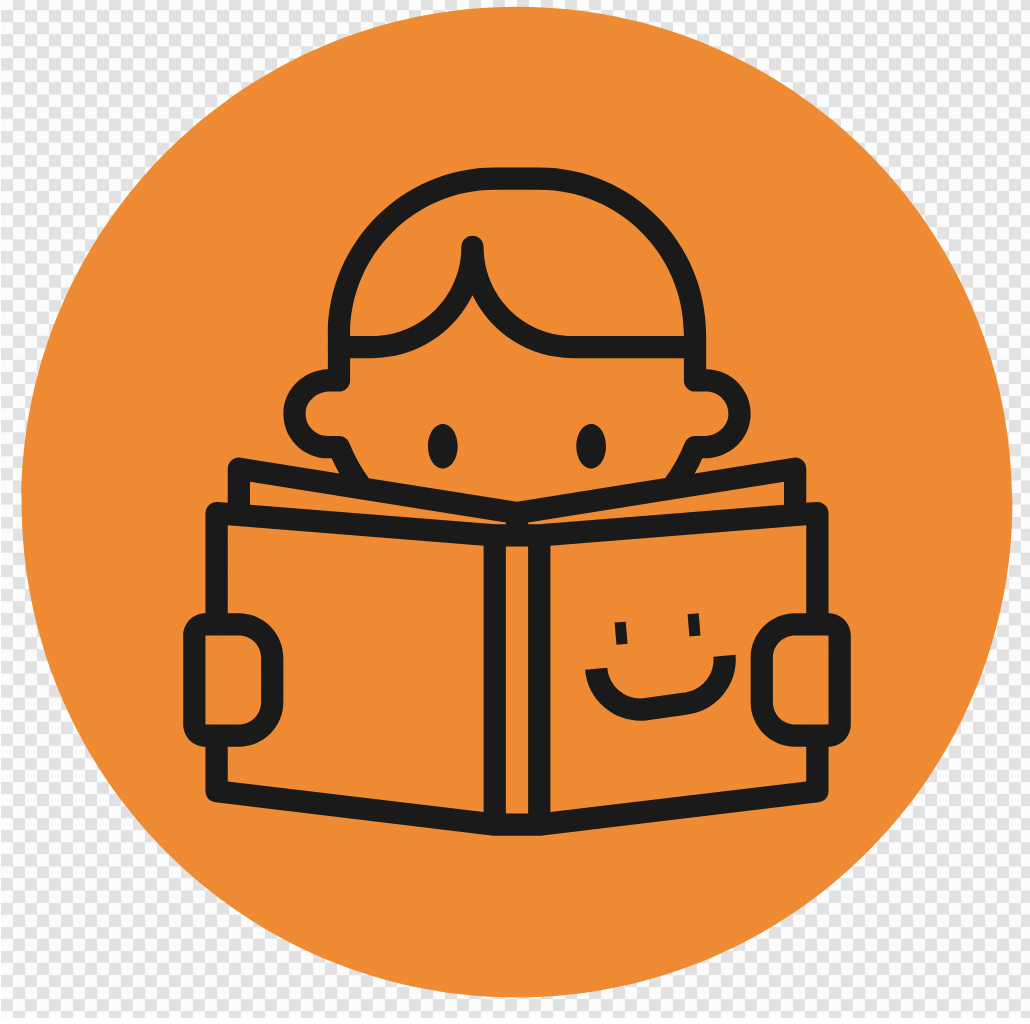 Activity
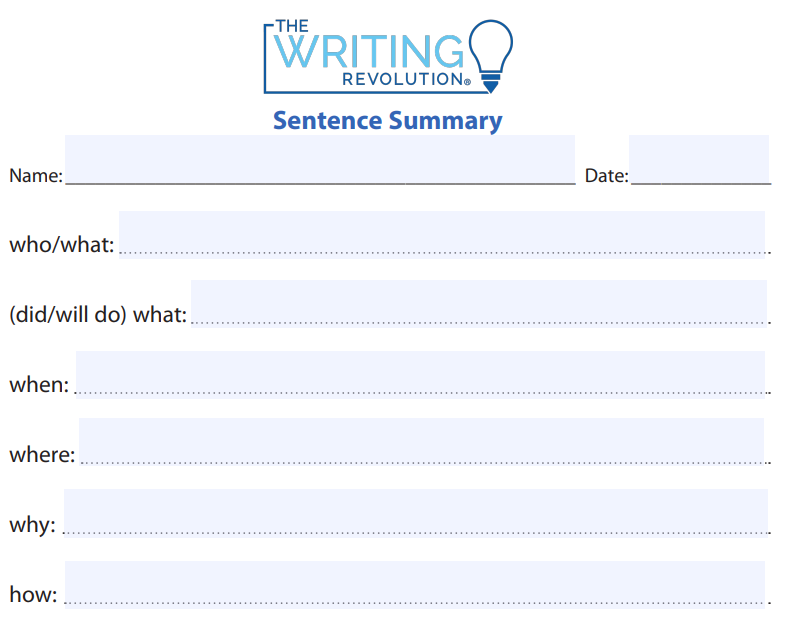 Write a summary sentence using the notes provided.
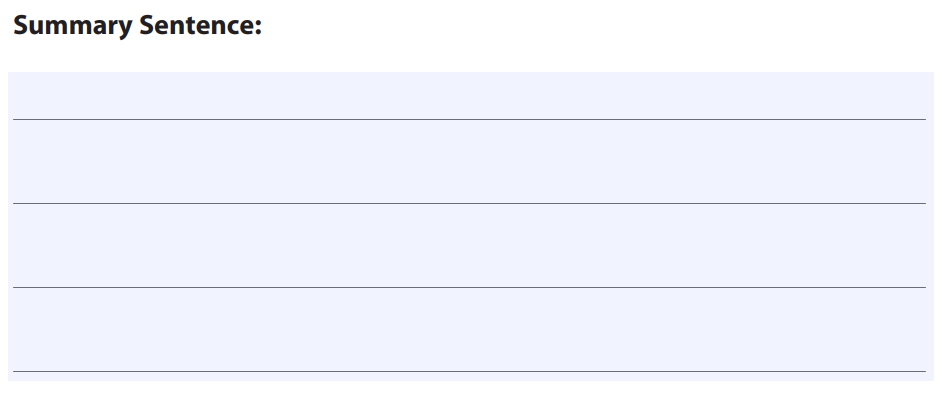 Hide-Away
said the pelicans need to go
After a period of time
back to the sanctuary
Hide-Away couldn’t afford to feed them anymore
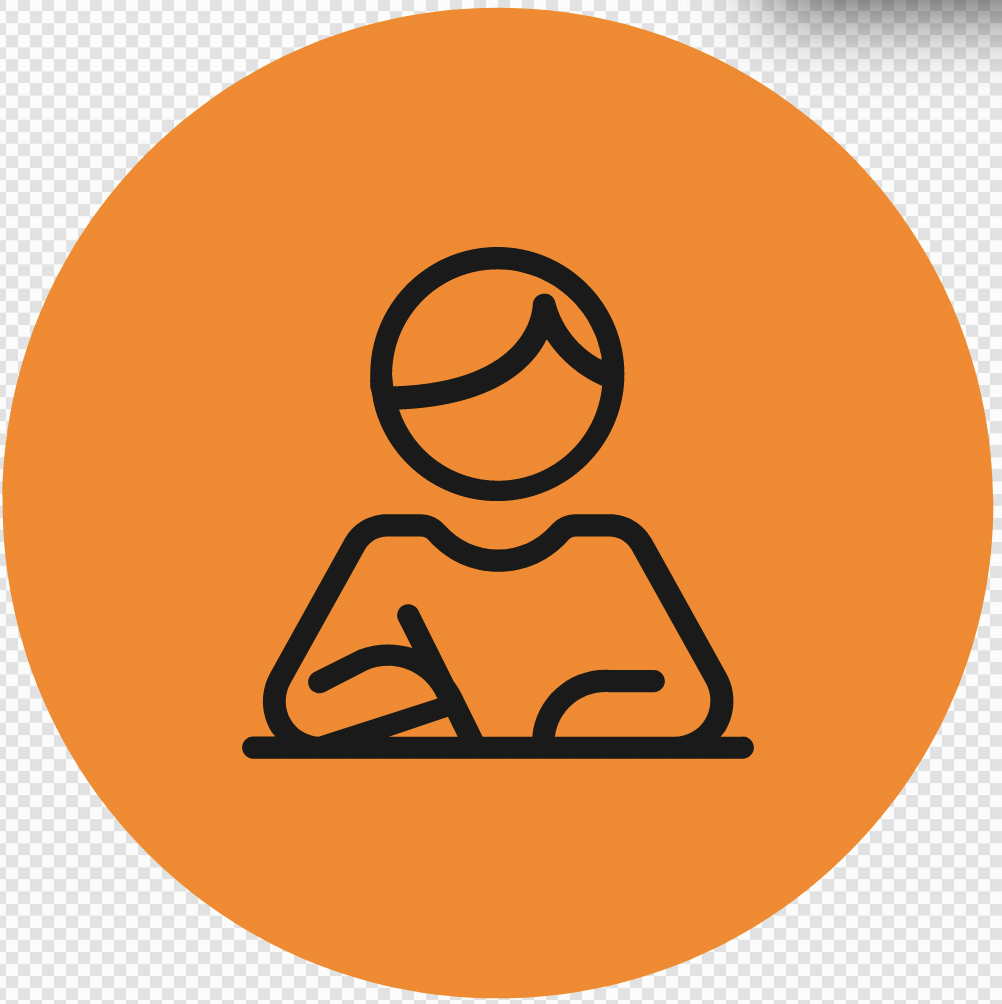 in big fish baskets in the boat
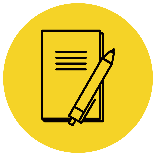 In your workbook
Slide 4: The pelicans need to go
(with less scaffolding)
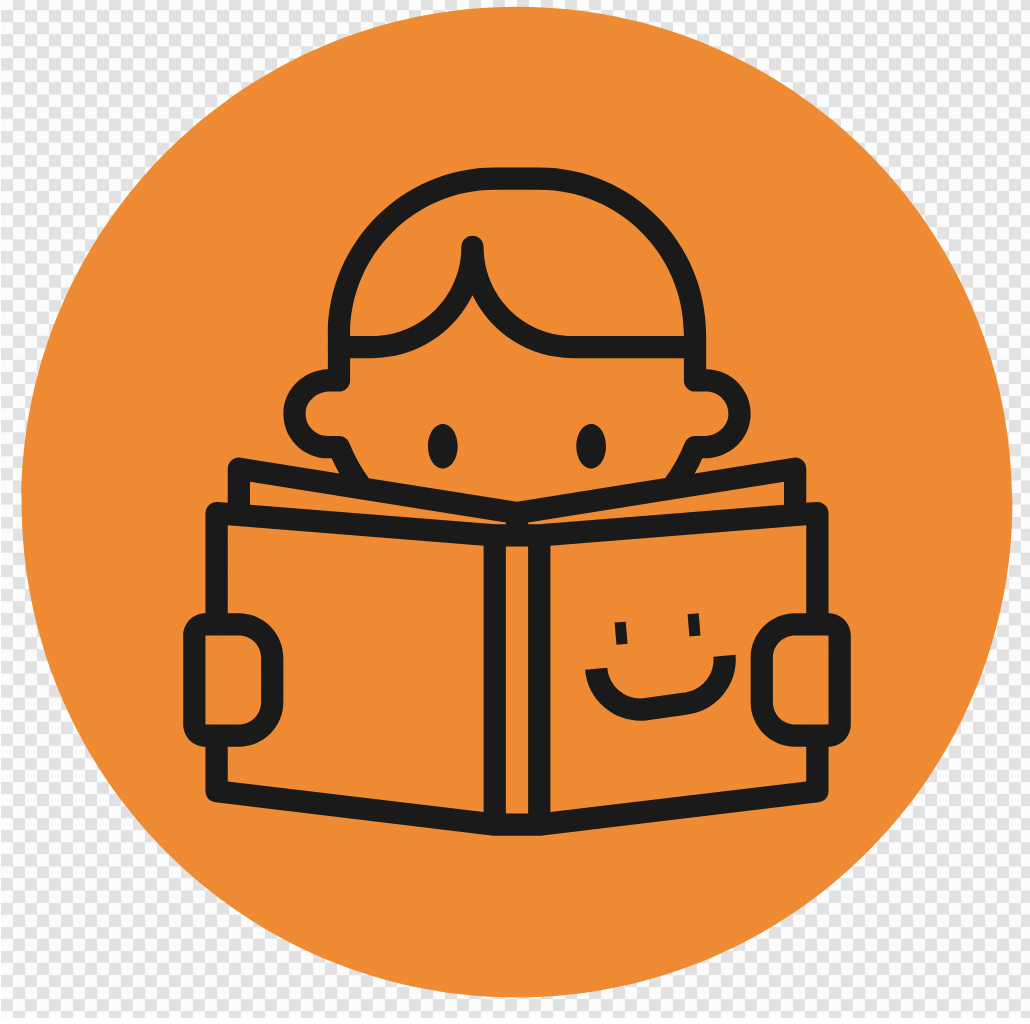 Activity
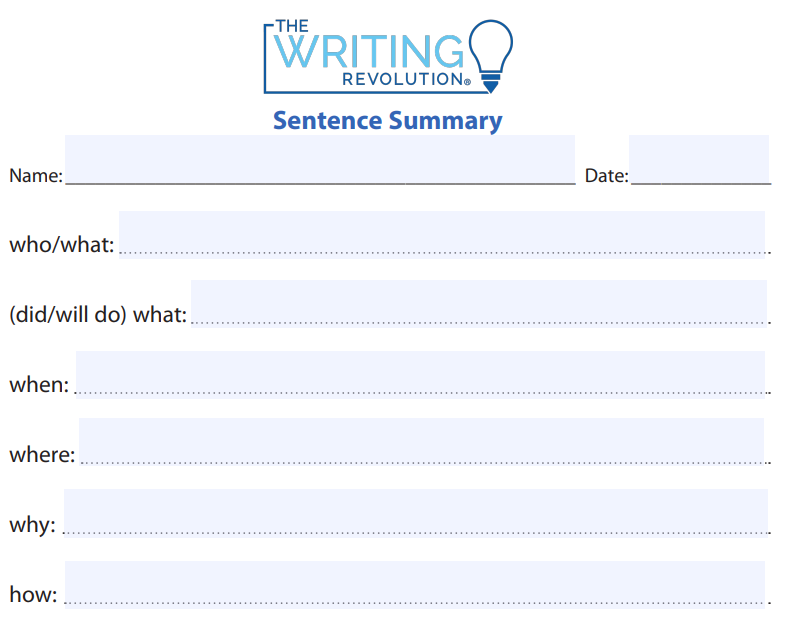 Write a summary sentence using the notes provided.
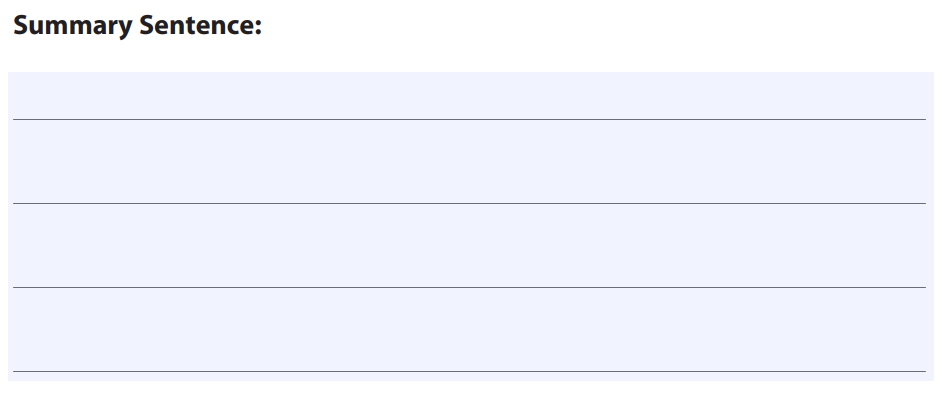 Hide-Away
said the pelicans need to go
After a period of time
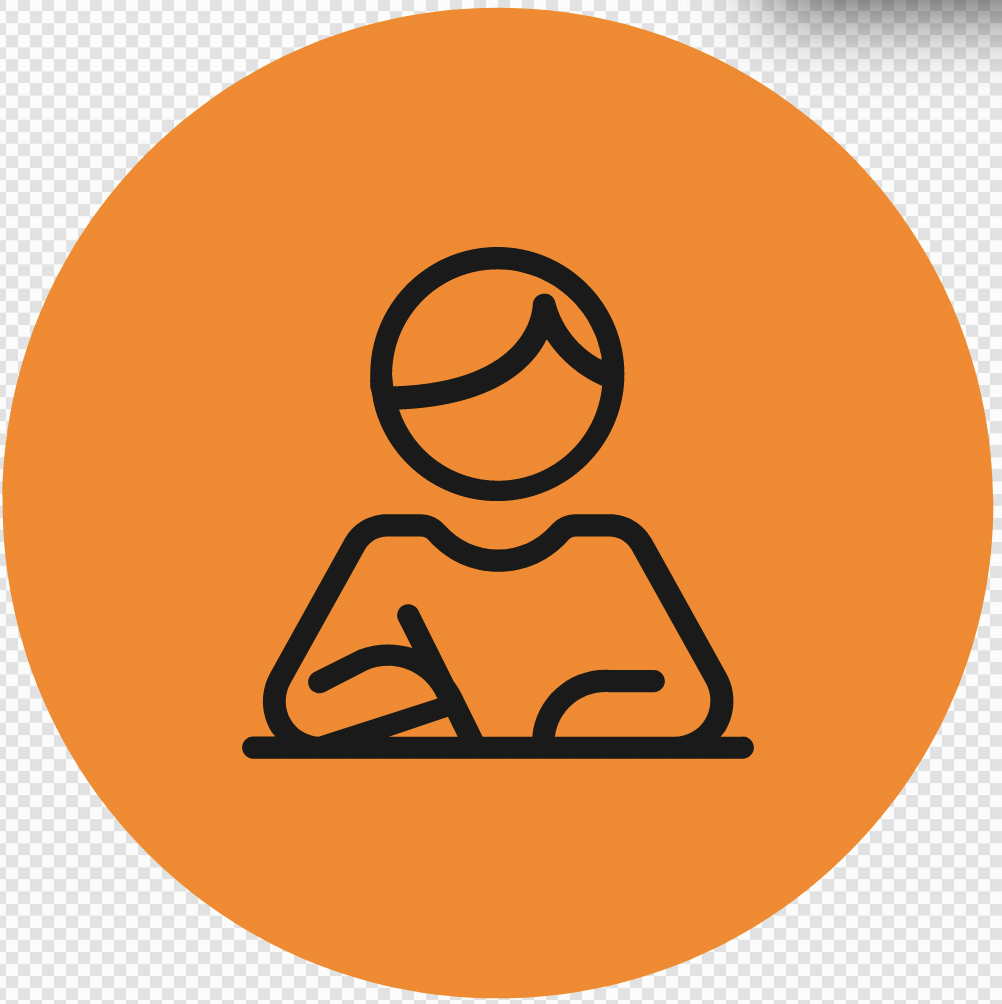 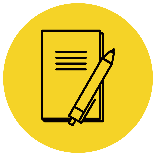 In your workbook
Slide 5: Release the pelicans
(with scaffolding)
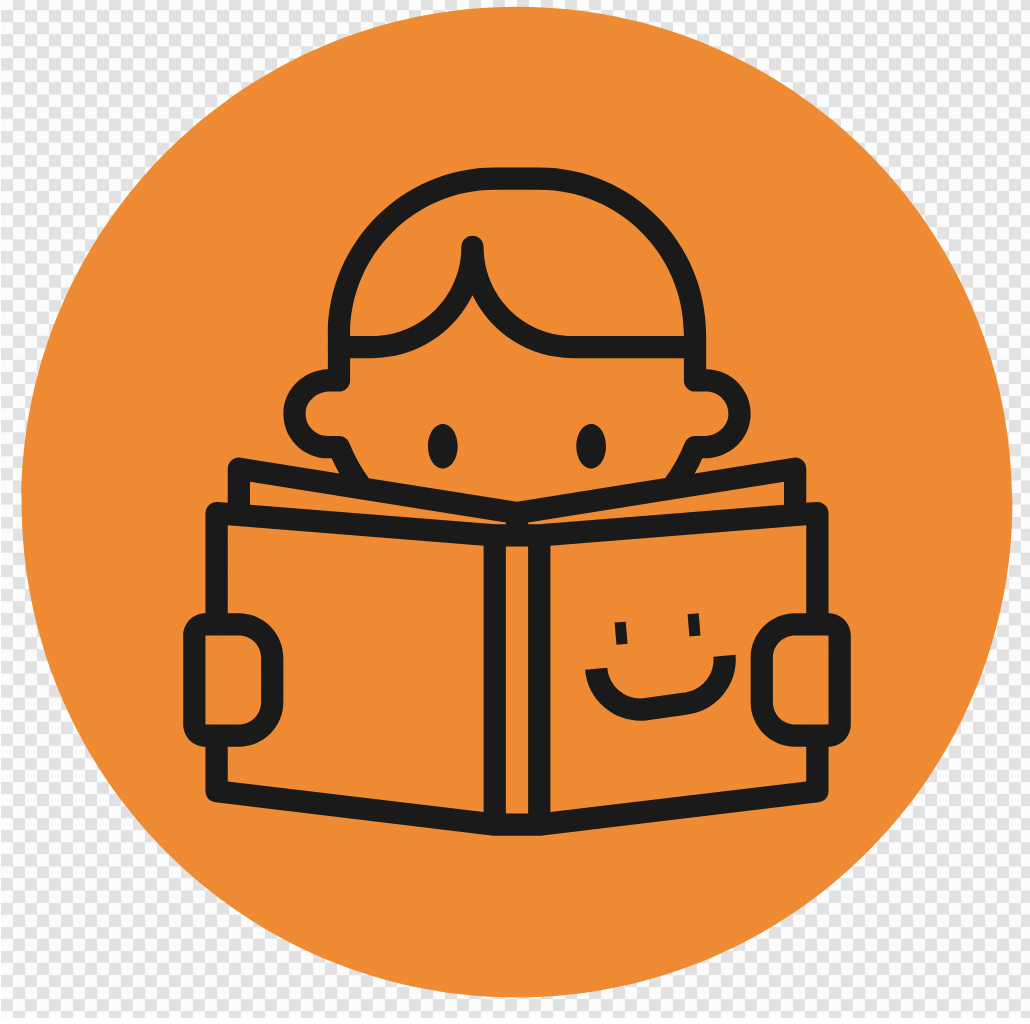 Activity
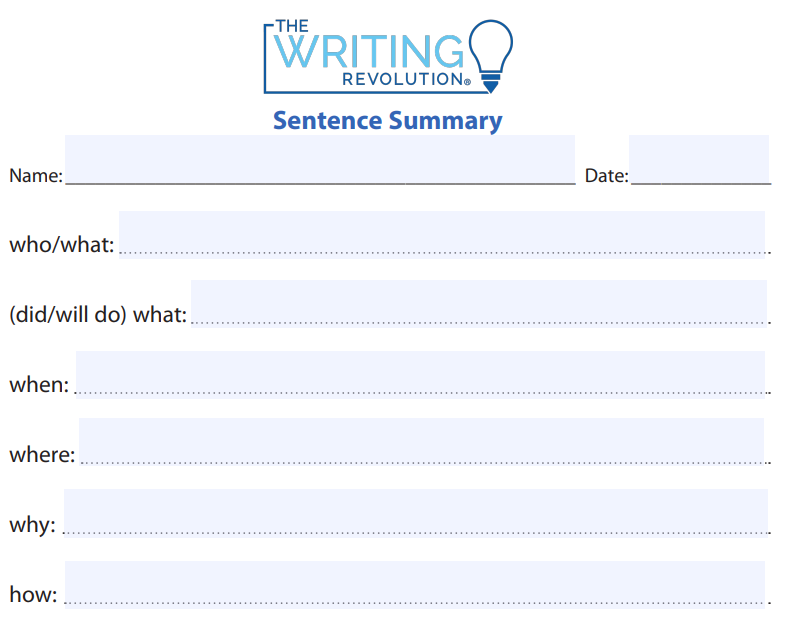 Write a summary sentence using the notes provided.
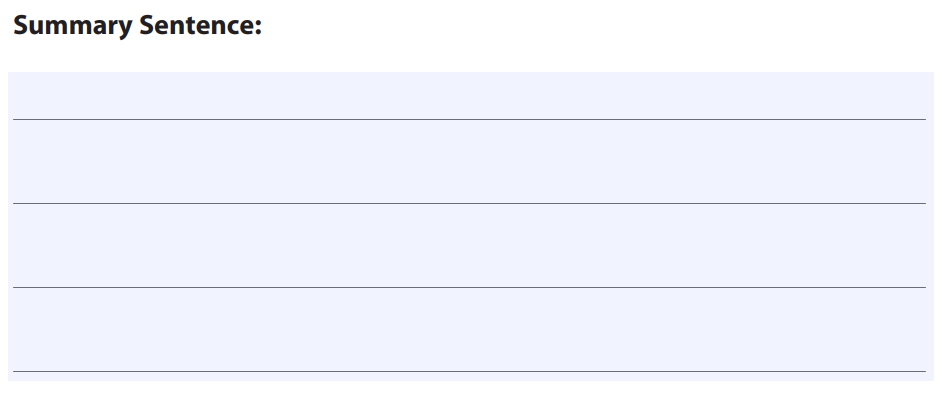 Storm Boy and Hide-Away
released the pelicans
later that day
five miles up the sanctuary
so they could look after themselves
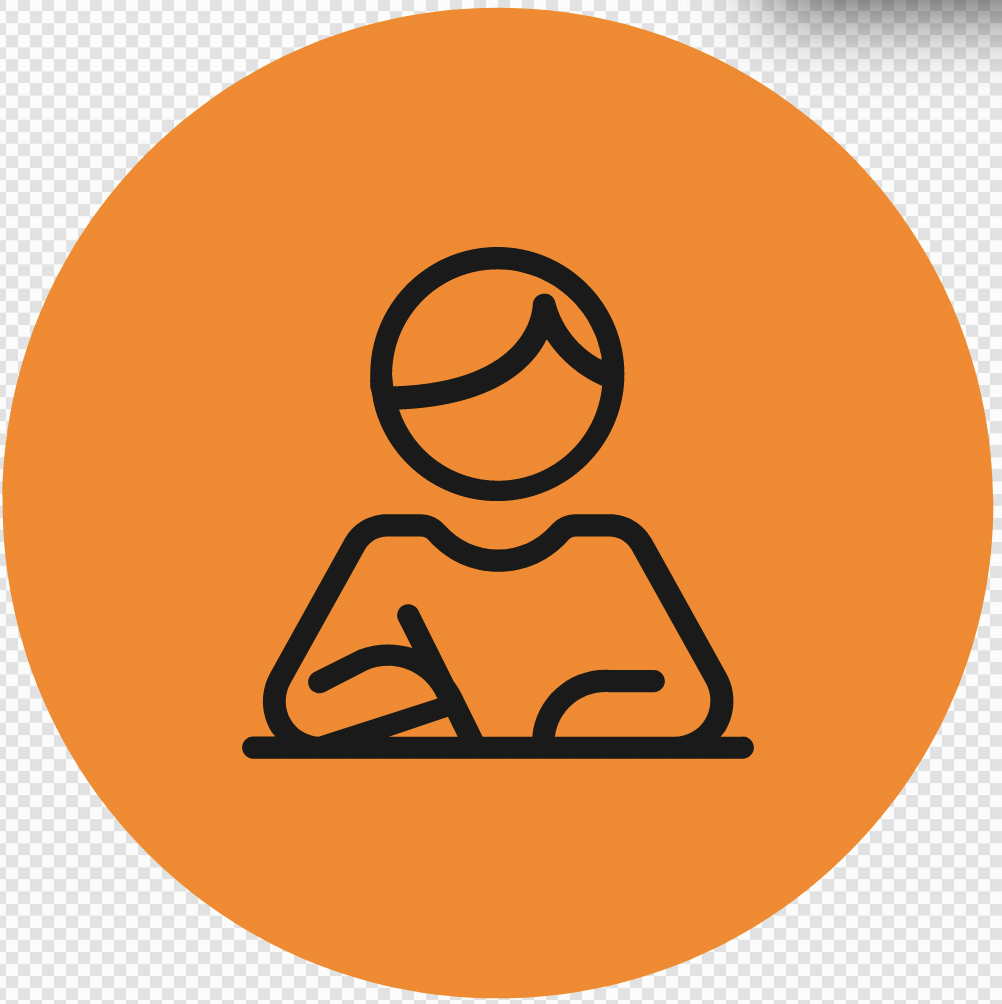 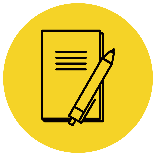 In your workbook
Slide 6: Release the pelicans
(less scaffolding)
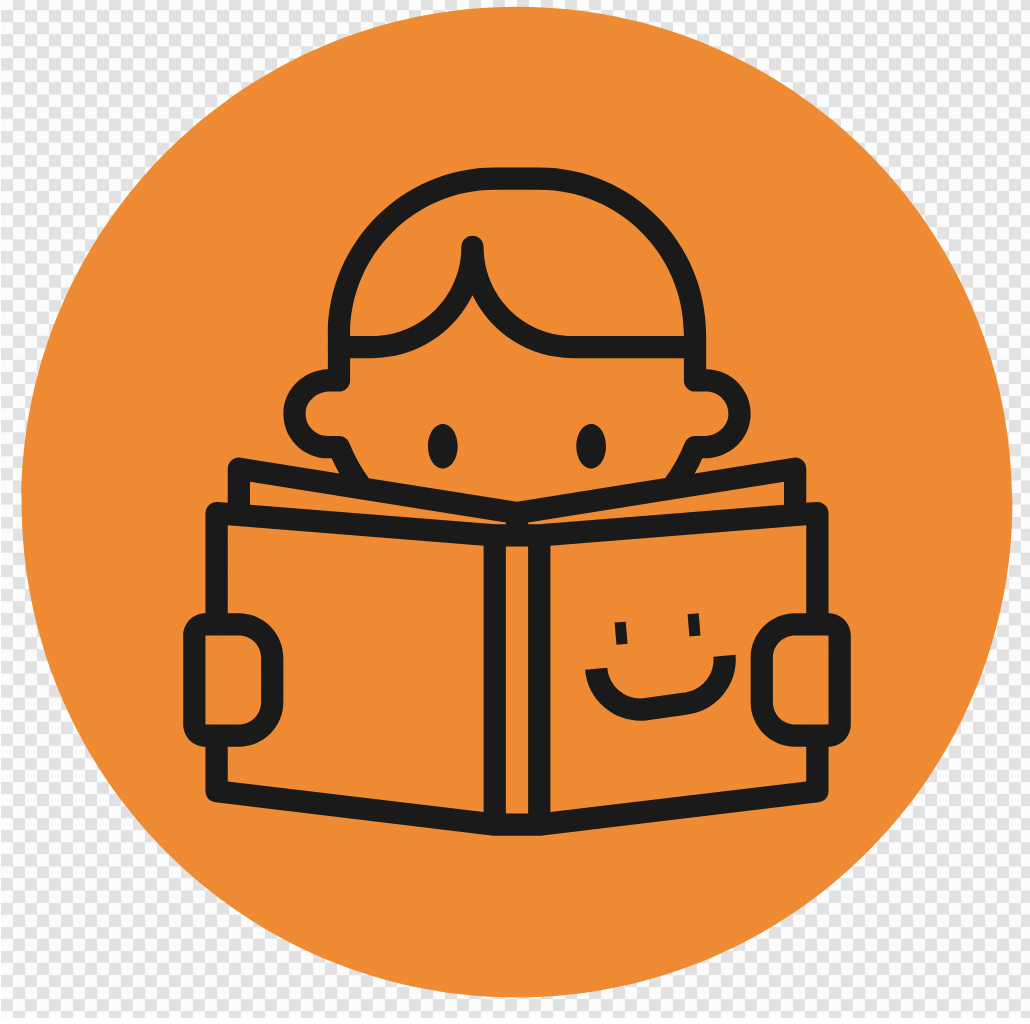 Activity
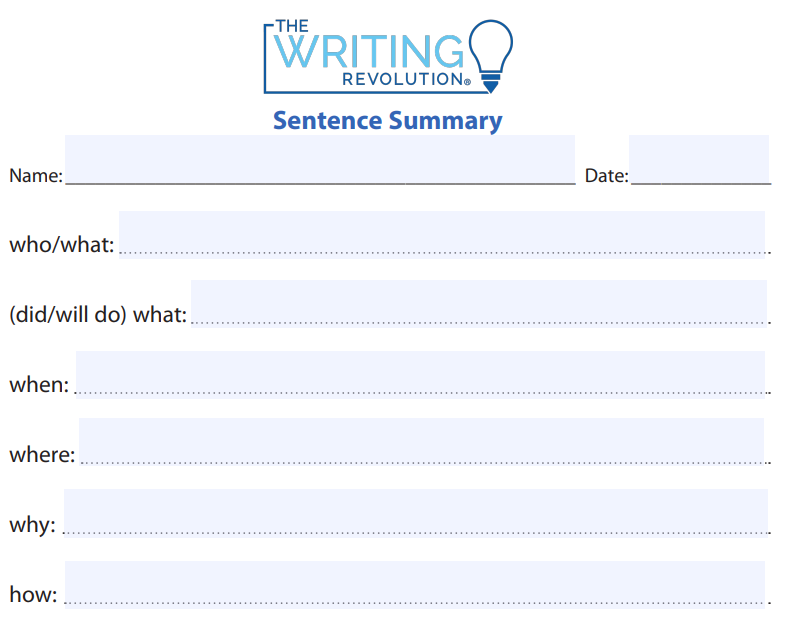 Write a summary sentence using the notes provided.
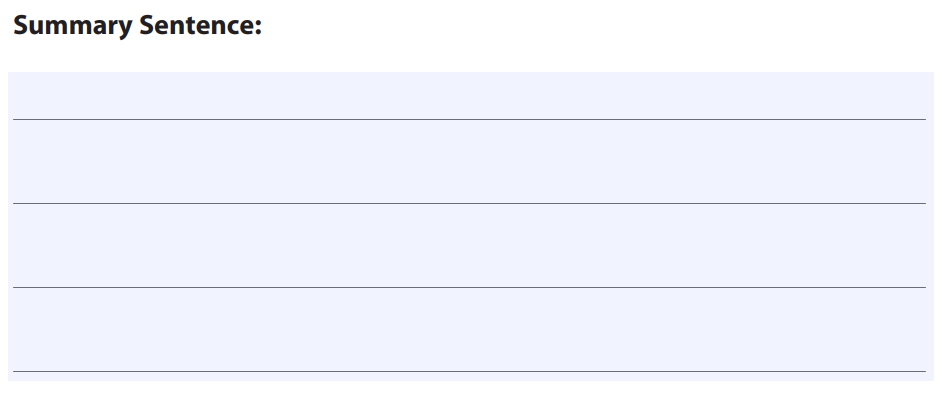 released the pelicans
later that day
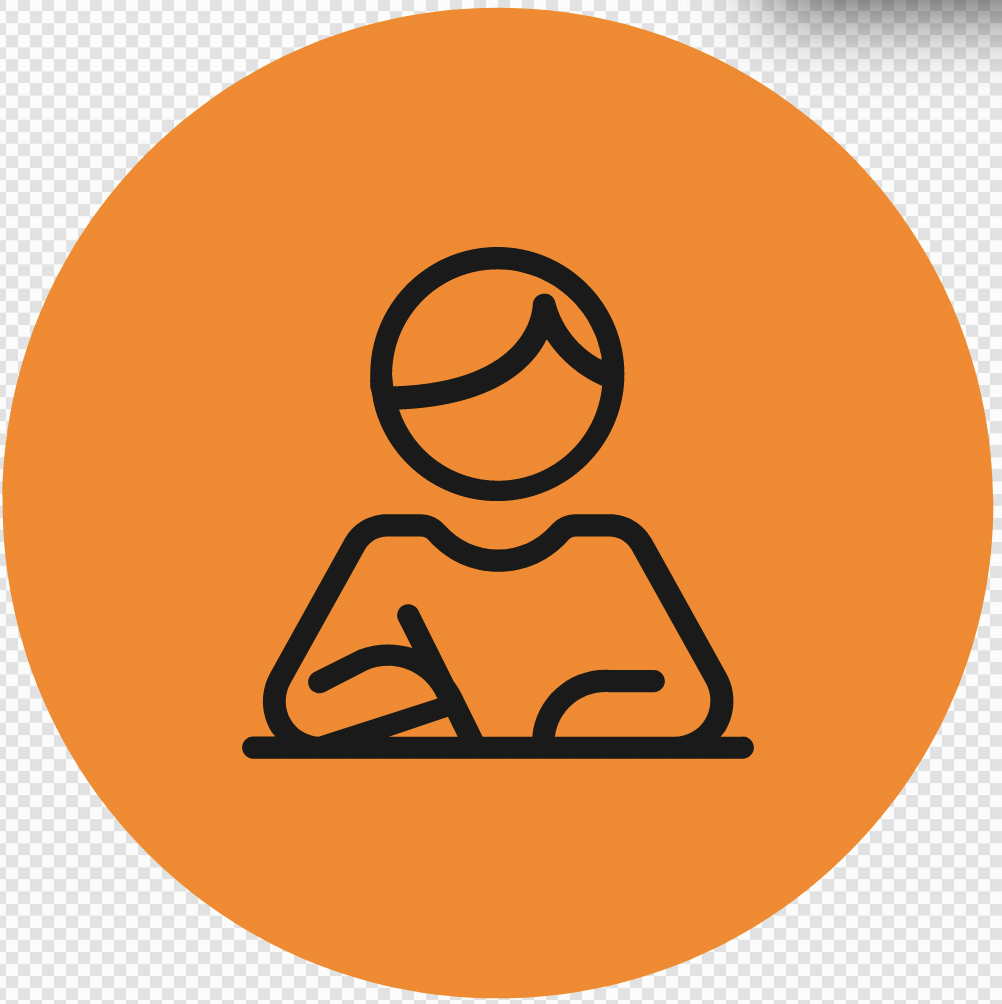 Lesson 8
Chapter 4
For this lesson, we will be reading all of Chapter 4
Pages 29-32
The Big Question:
How has Storm Boy and Mr Percival’s relationship developed through the story so far?
Vocabulary
reunion
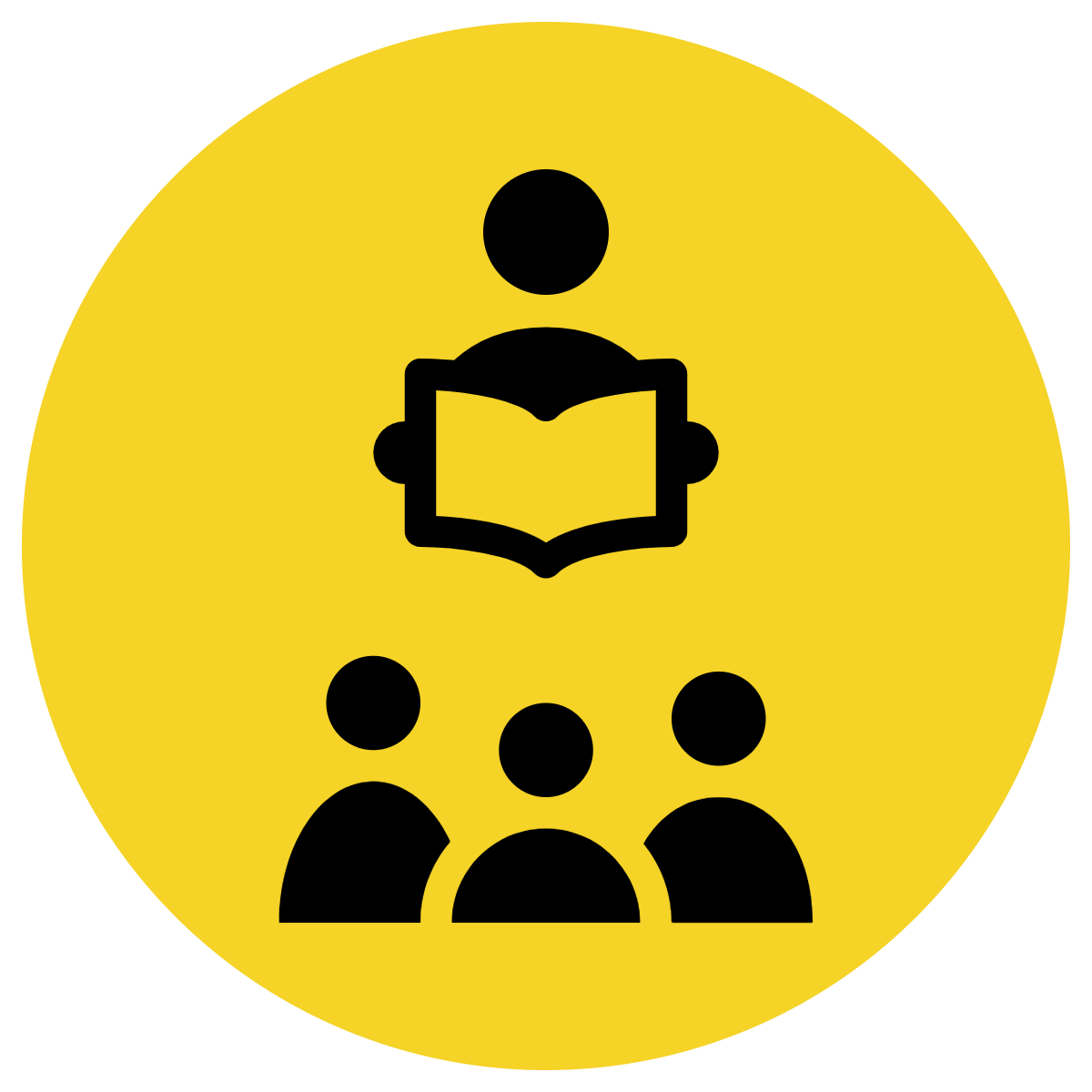 Track with me
Vocabulary
Read with me
Choral Reversal
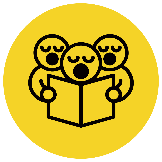 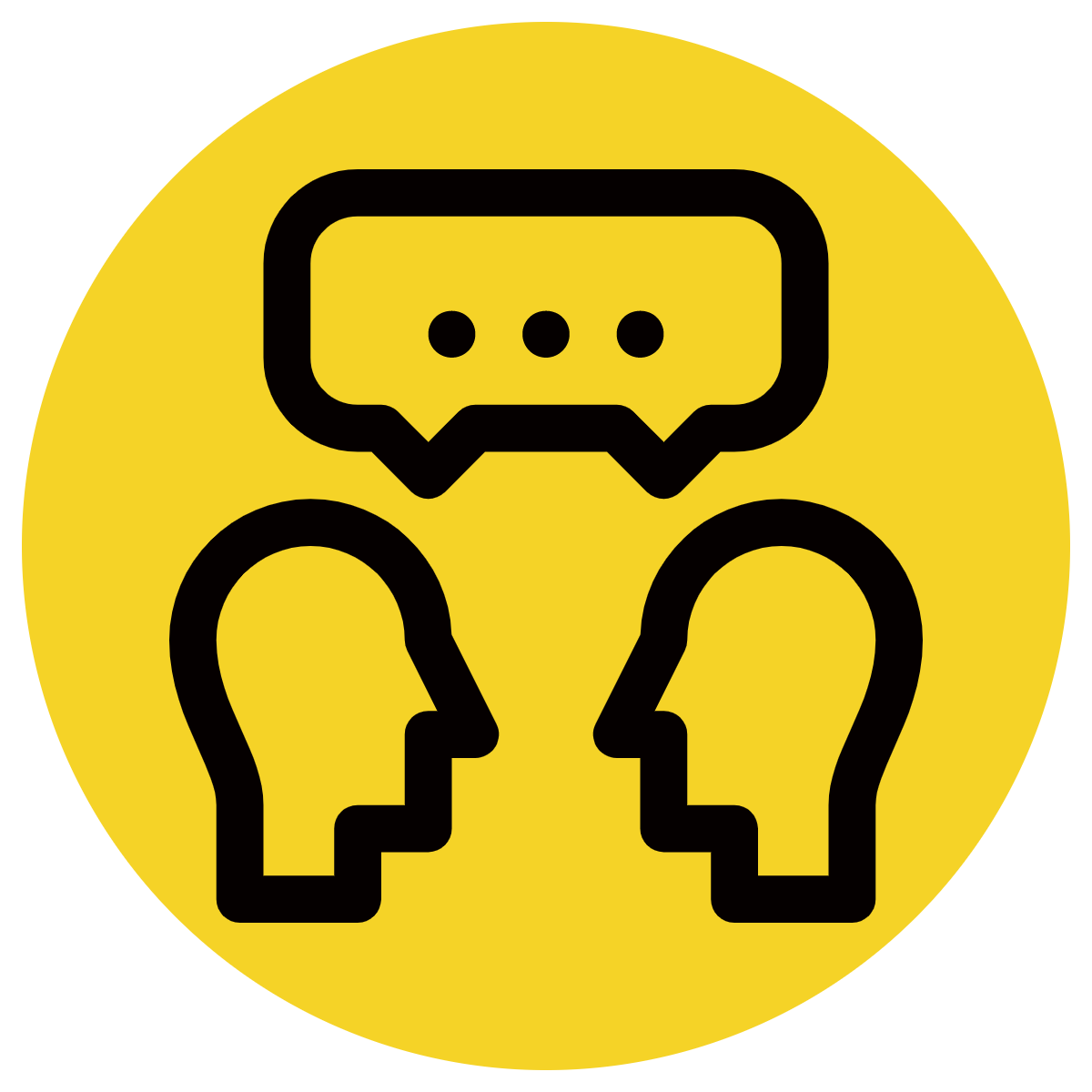 Read to your partner
definition of reunion:
when two or more people come together again after a period of separation (noun)
Why is this picture an example/not an example of reunion? How do you know?
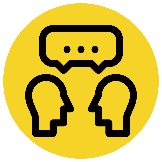 Vocabulary
is/is not an example of reunion because  	               .
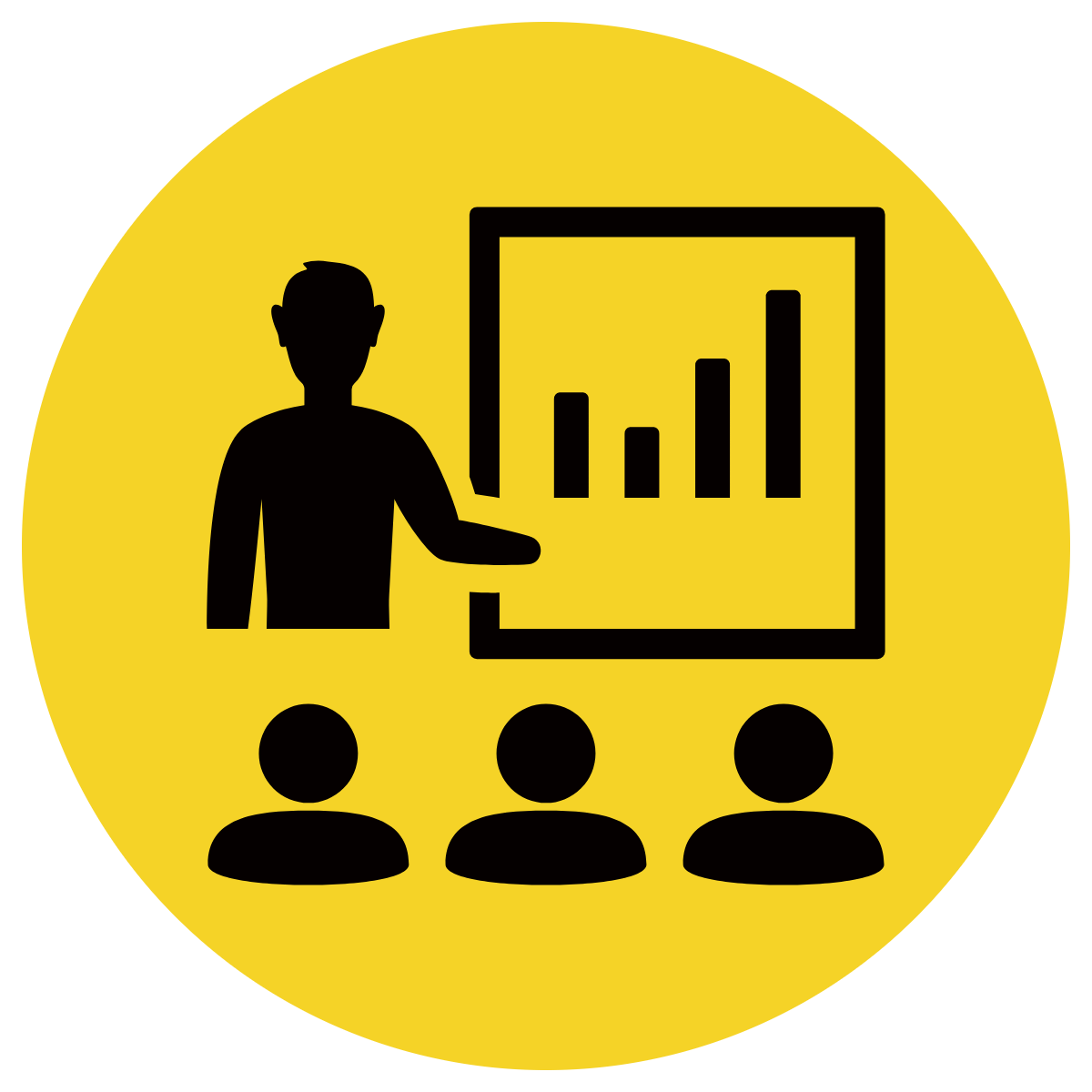 Insert image
Insert image
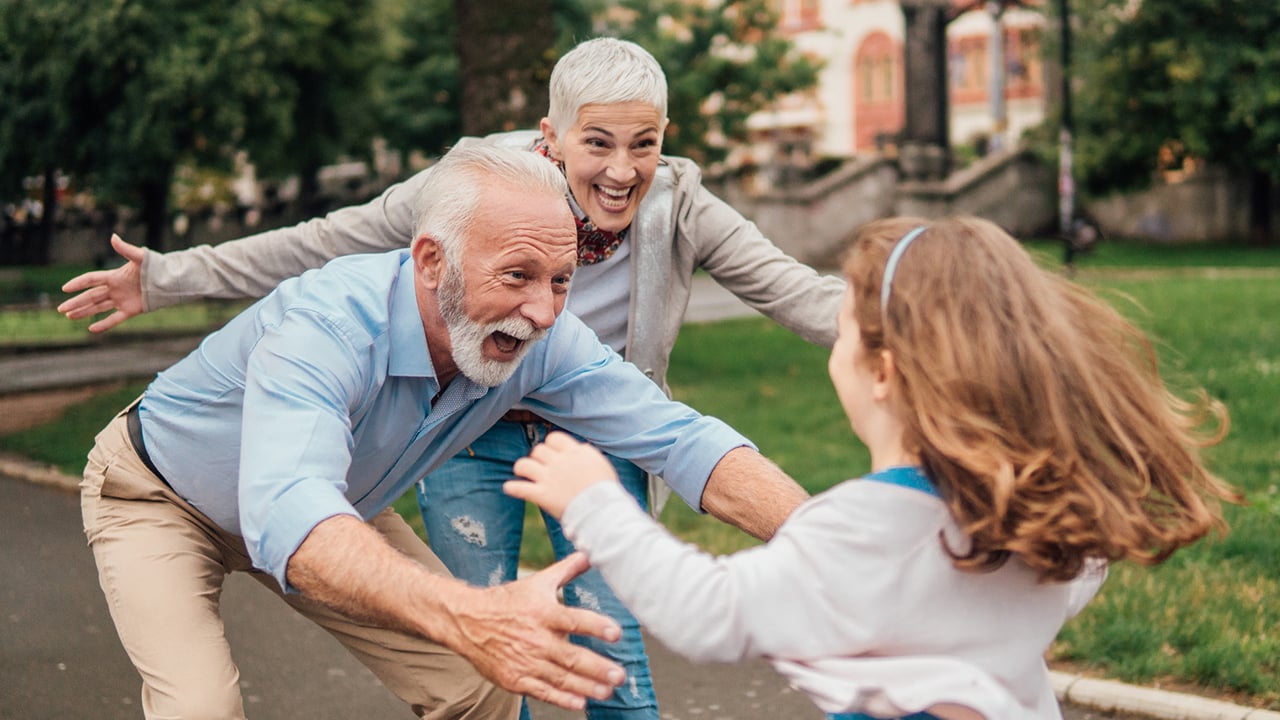 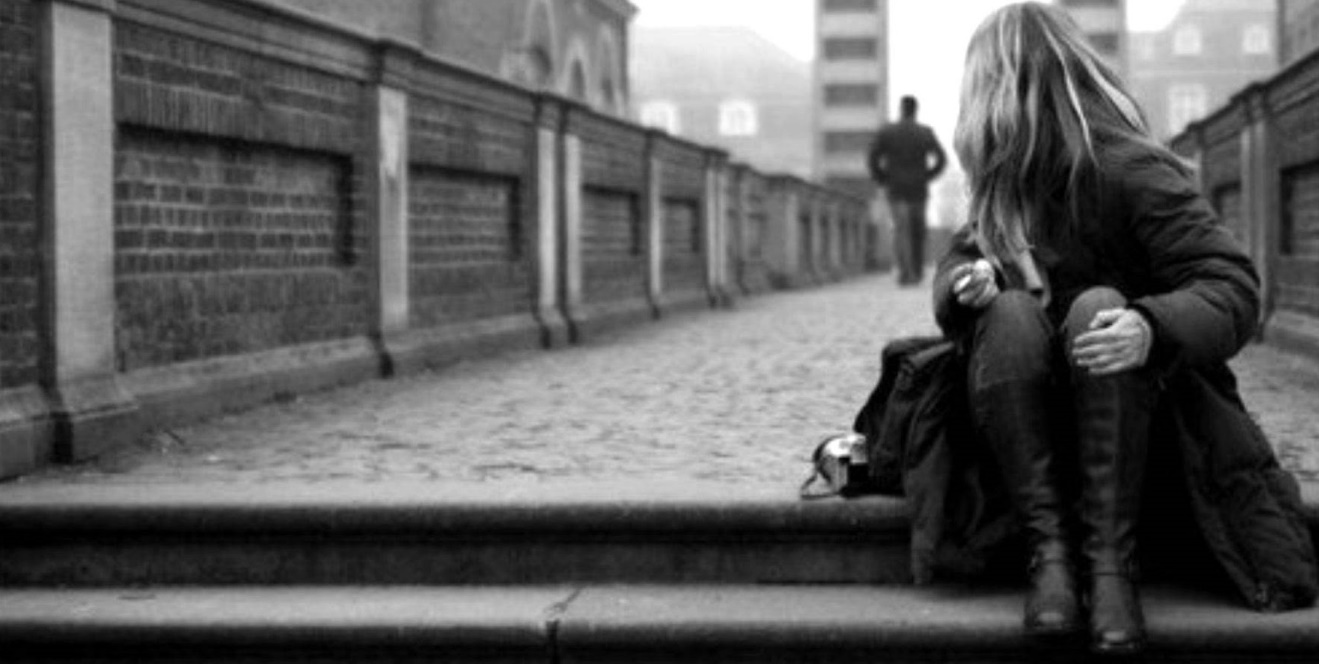 reunion
not reunion
[Speaker Notes: I do
*Replace happy with vocab word]
Why is this picture an example/not an example of reunion? How do you know?
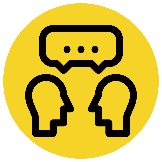 Vocabulary
is/is not an example of reunion because  	               .
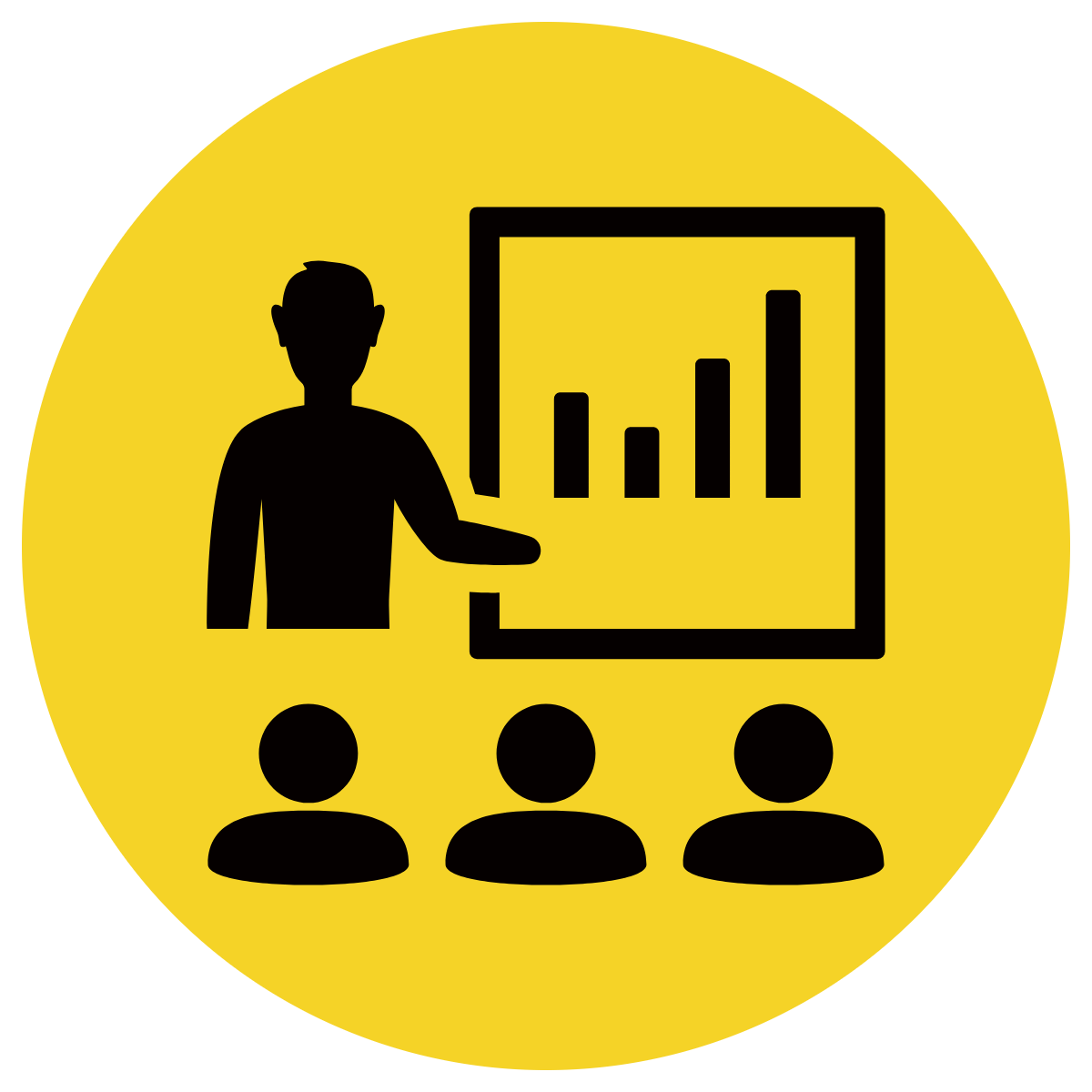 Example or Non-Example?
Insert image
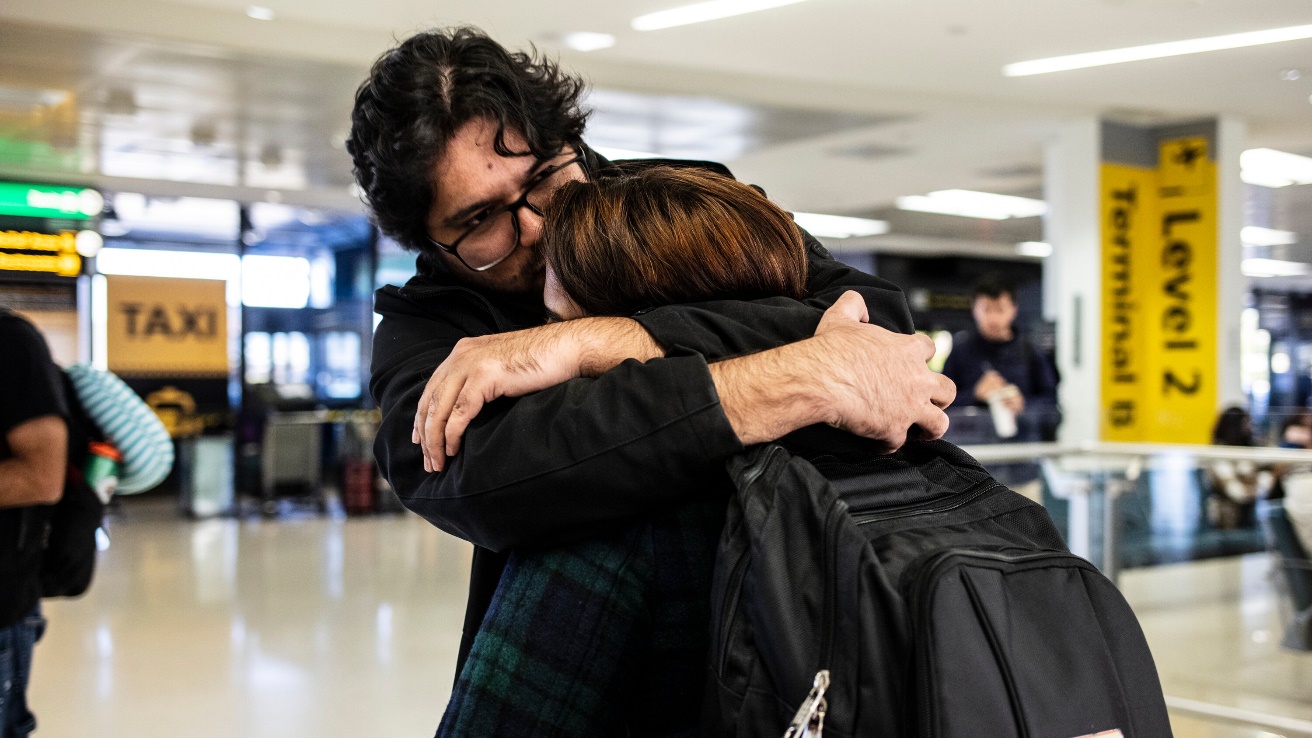 [Speaker Notes: We Do
*Replace happy with vocab word]
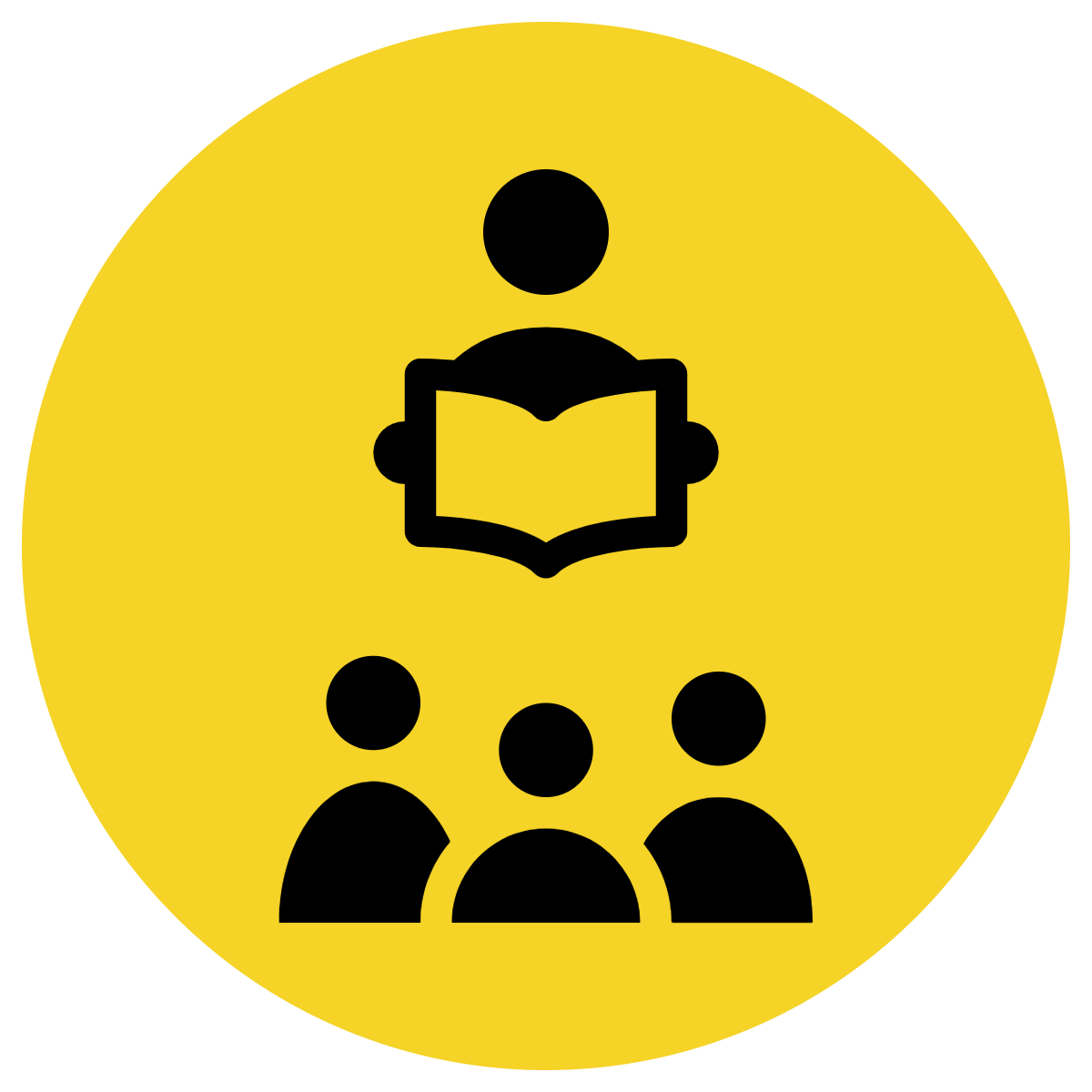 Track with me
Vocabulary
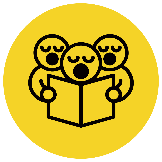 Read with me
sentences:
After COVID, there were many reunions between family and friends.
The lost kitten had a heart-warming reunion with its owner, who had been searching for it everywhere.
Tommy had a sweet reunion with his favourite teddy bear that he thought he had lost.
[Speaker Notes: Senior
*vocab word in red]
Why is this picture an example/not an example of reunion? How do you know?
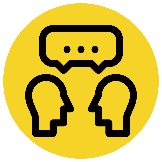 Vocabulary
is/is not an example of reunion because  	               .
Insert image
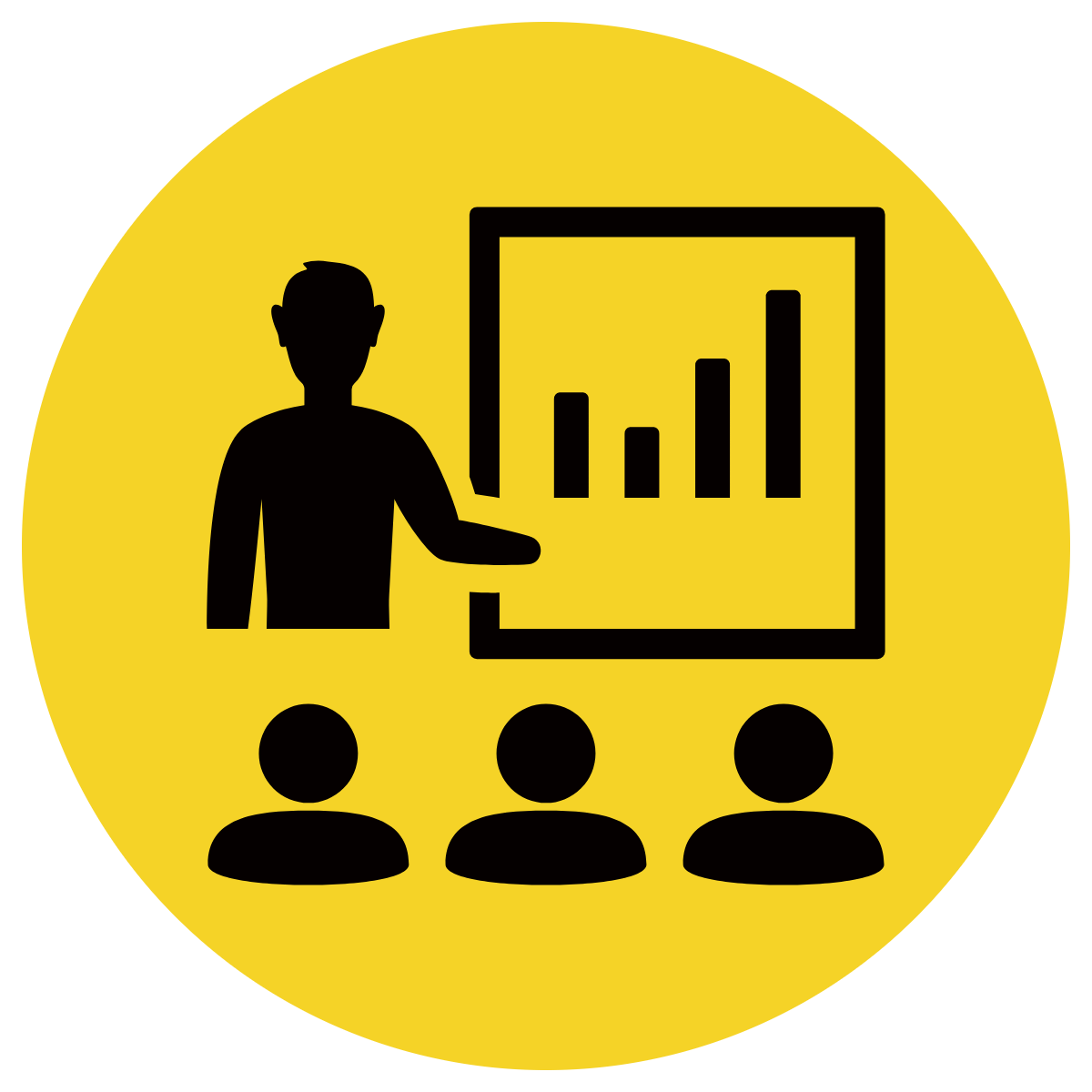 Insert image
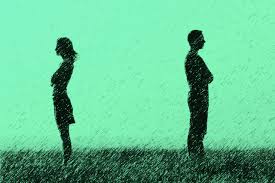 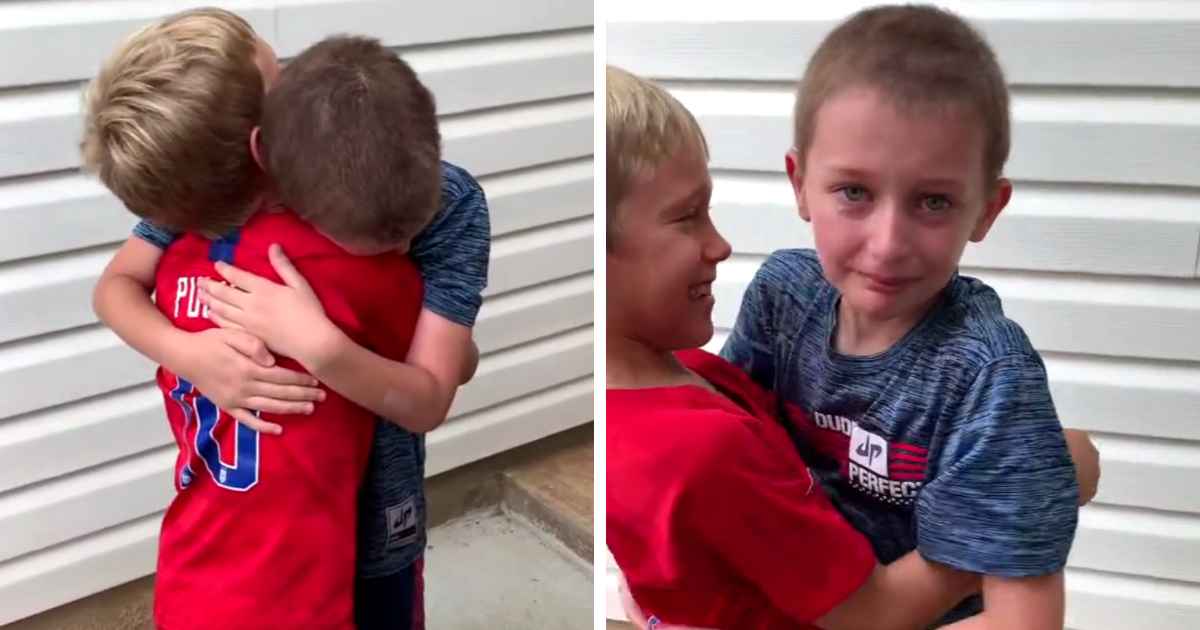 B
A
Insert image
Insert image
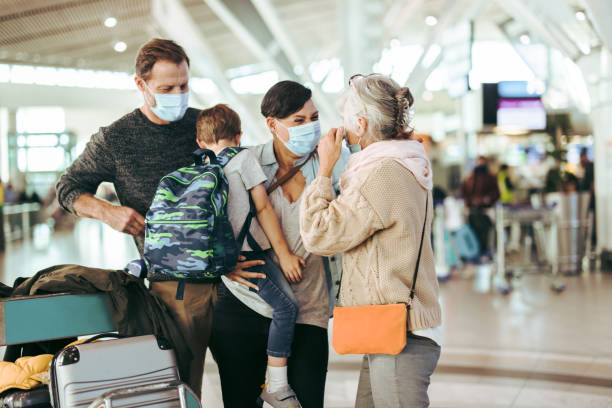 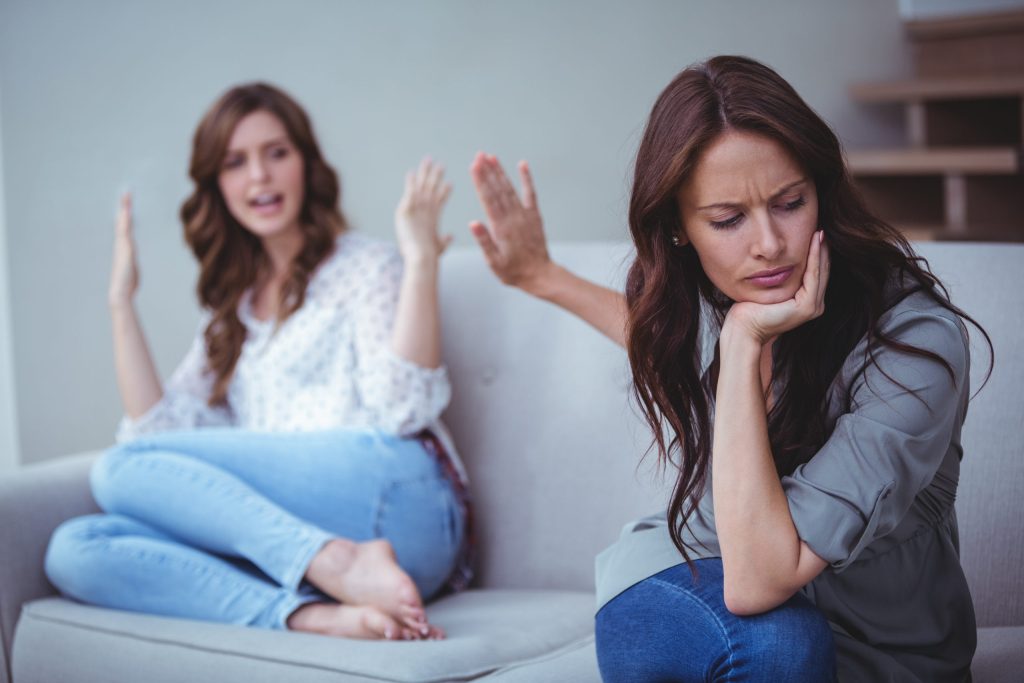 D
C
[Speaker Notes: Senior You do
*Replace happy with vocab word]
Which sentence is a correct example of reunion? How do you know?
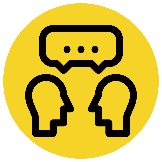 Vocabulary
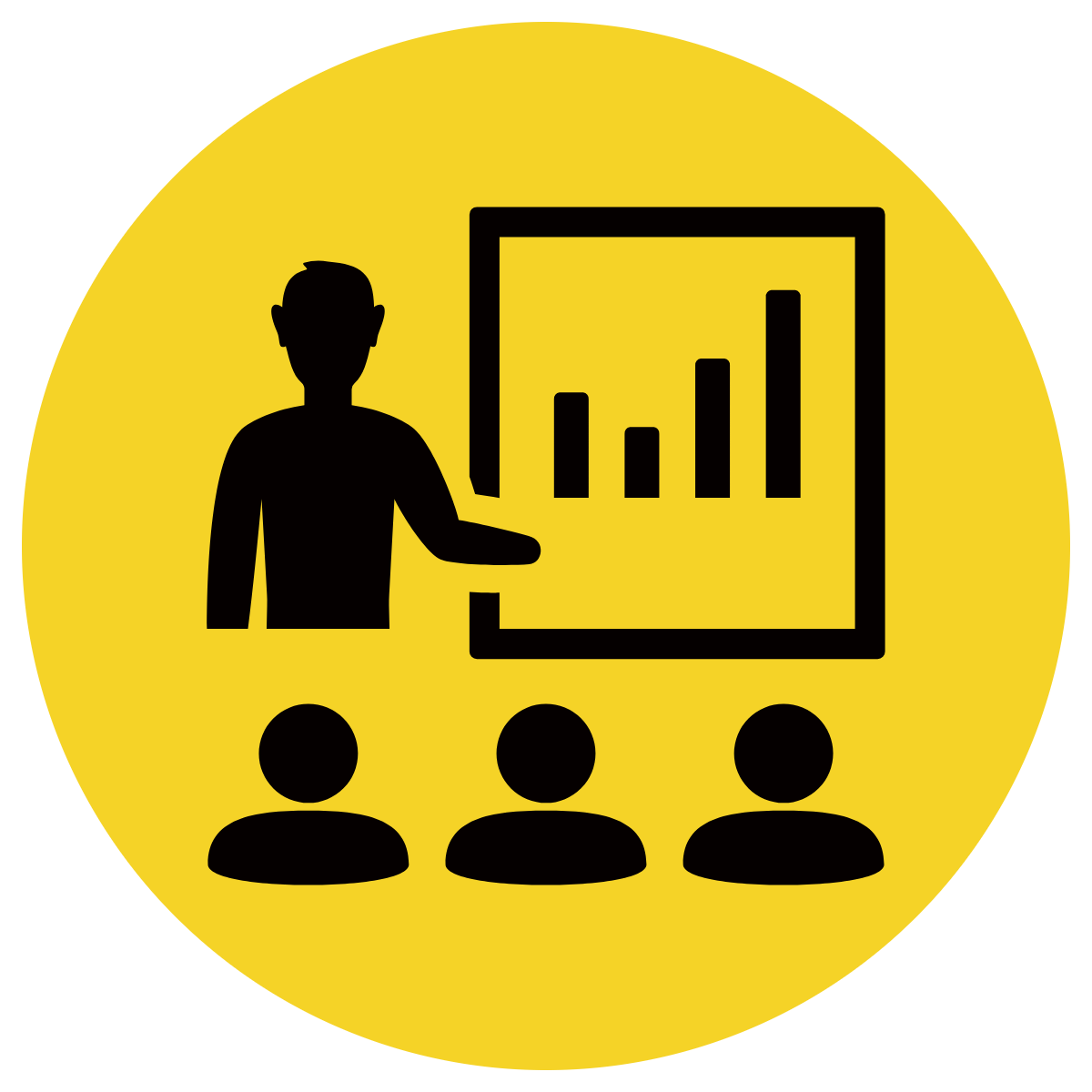 is an example of reunion because  	               .
A
The puppy wagged its tail happily at the reunion with its siblings, happy to see them after a long time.
B
After Jimmy smashed his mother’s vase, he has a reunion with his mother and was sent to his room.
C
At the playground, there was a reunion of friends who hadn't played together for weeks.
[Speaker Notes: Senior You do
*Replace happy with vocab word]
Put reunion in a sentence.
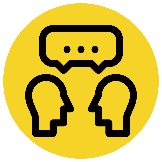 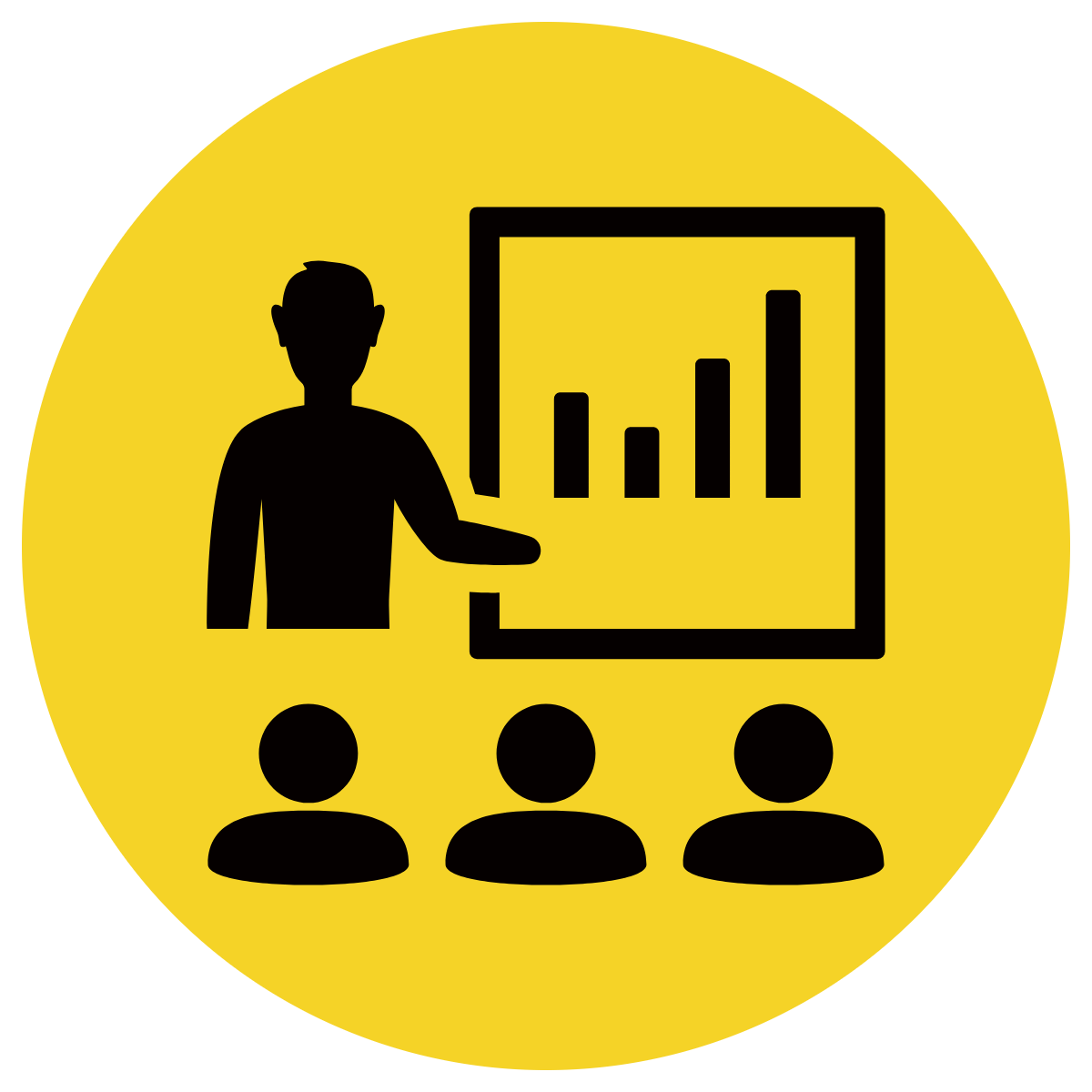 Vocabulary
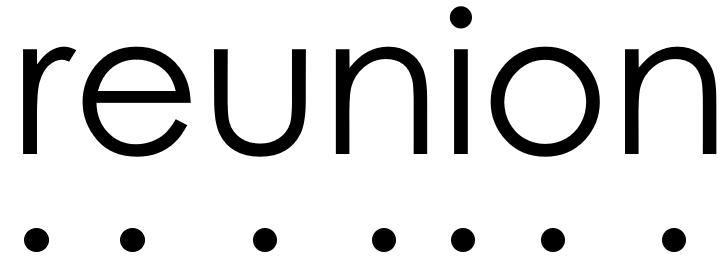 Word Origin & Morphographs
re + union
re/un/ion
French. Meaning "a meeting of persons of previous connection“ (1820)
prefix – back again
Noun when people come together after a period of separation
Synonyms: home-coming, gathering
[Speaker Notes: Senior Review Slide
*Include synonyms where appropriate
Word Origin information (https://www.etymonline.com/)]
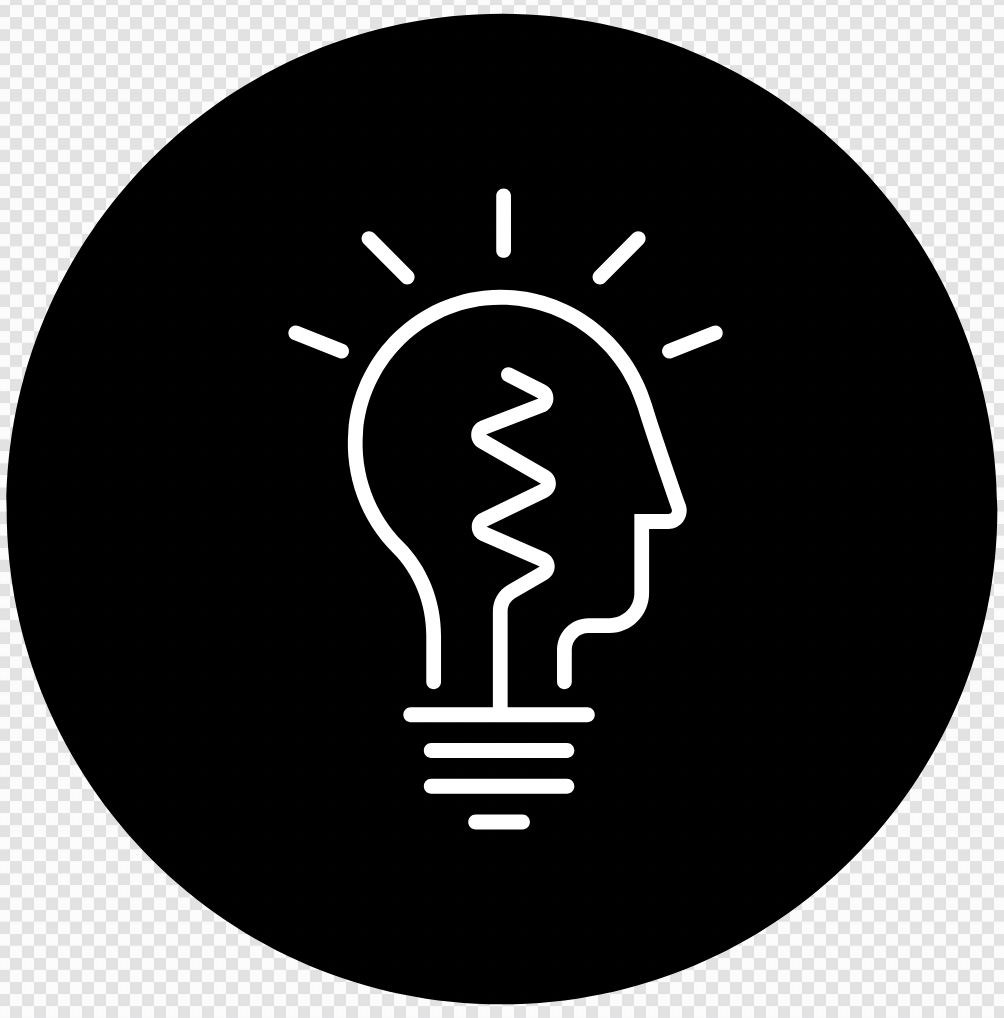 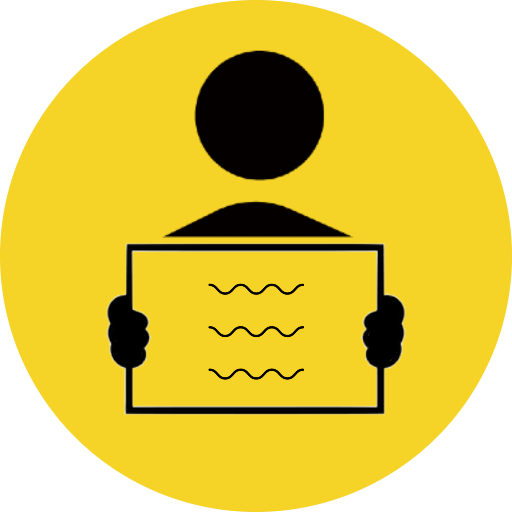 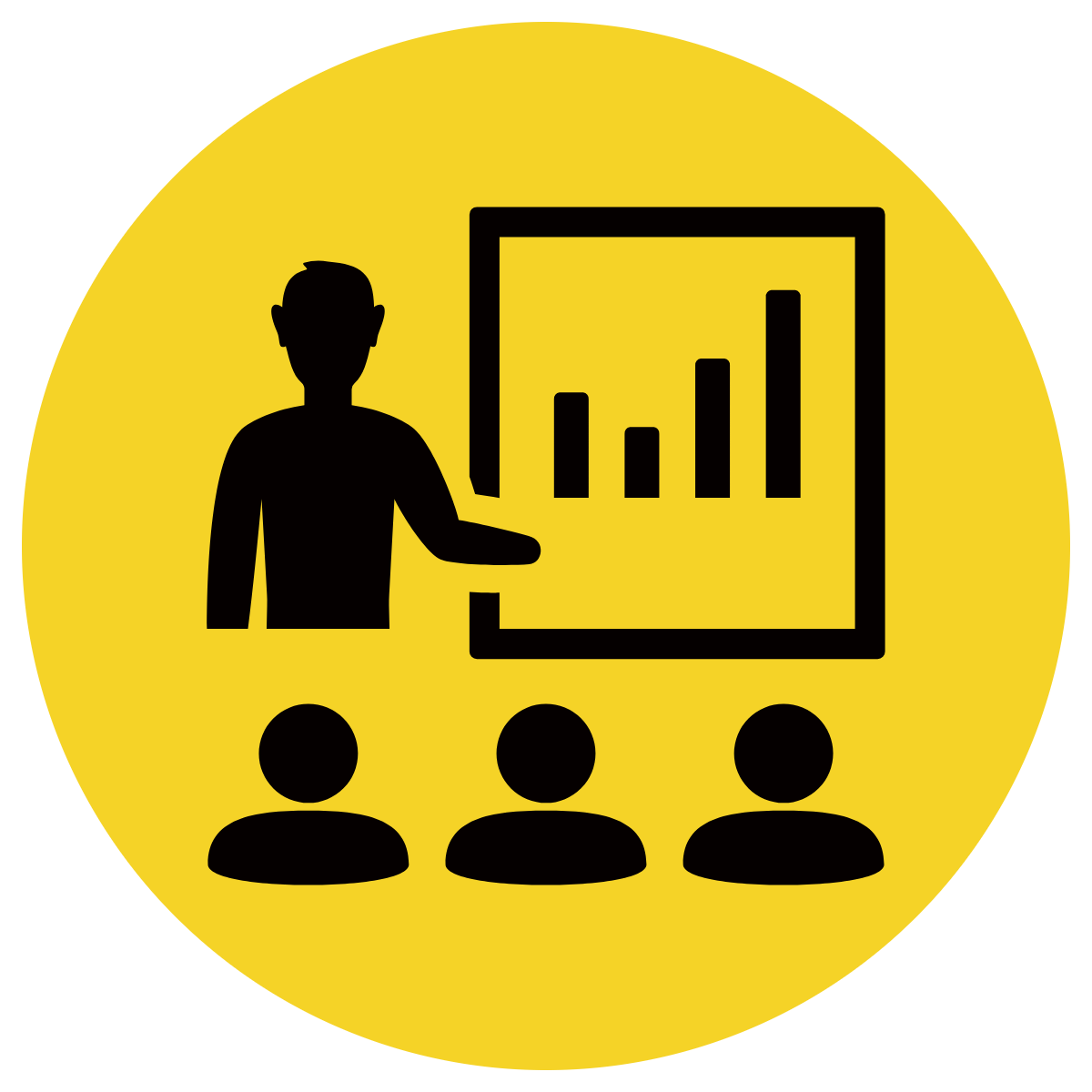 Read sentence starter
Students indicate response
Read full sentence
APK
The pelicans woke Storm Boy and Hide-Away up because...
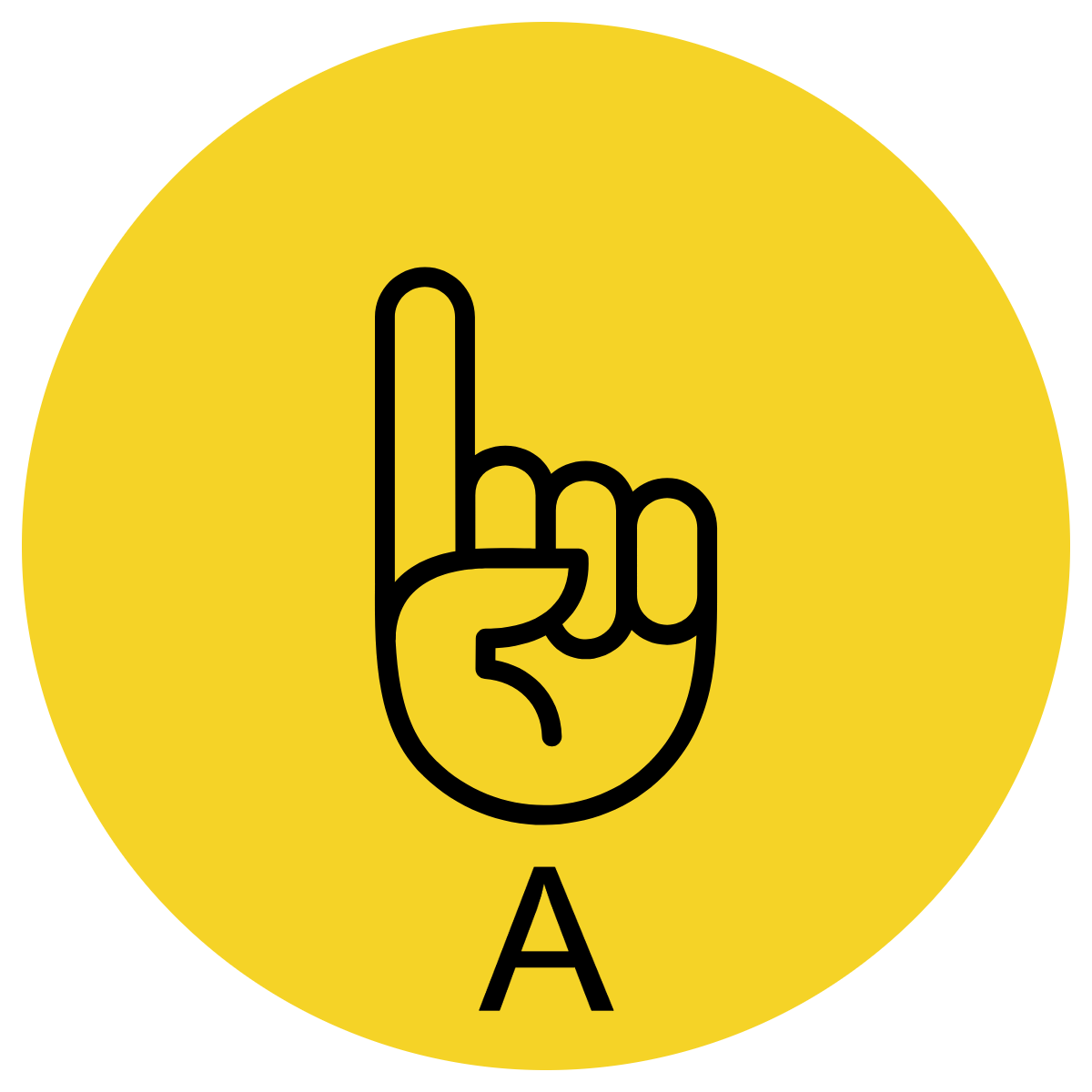 they were worried about something.

they thought it would be fun. 

they wanted to go out exploring.

they were hungry.
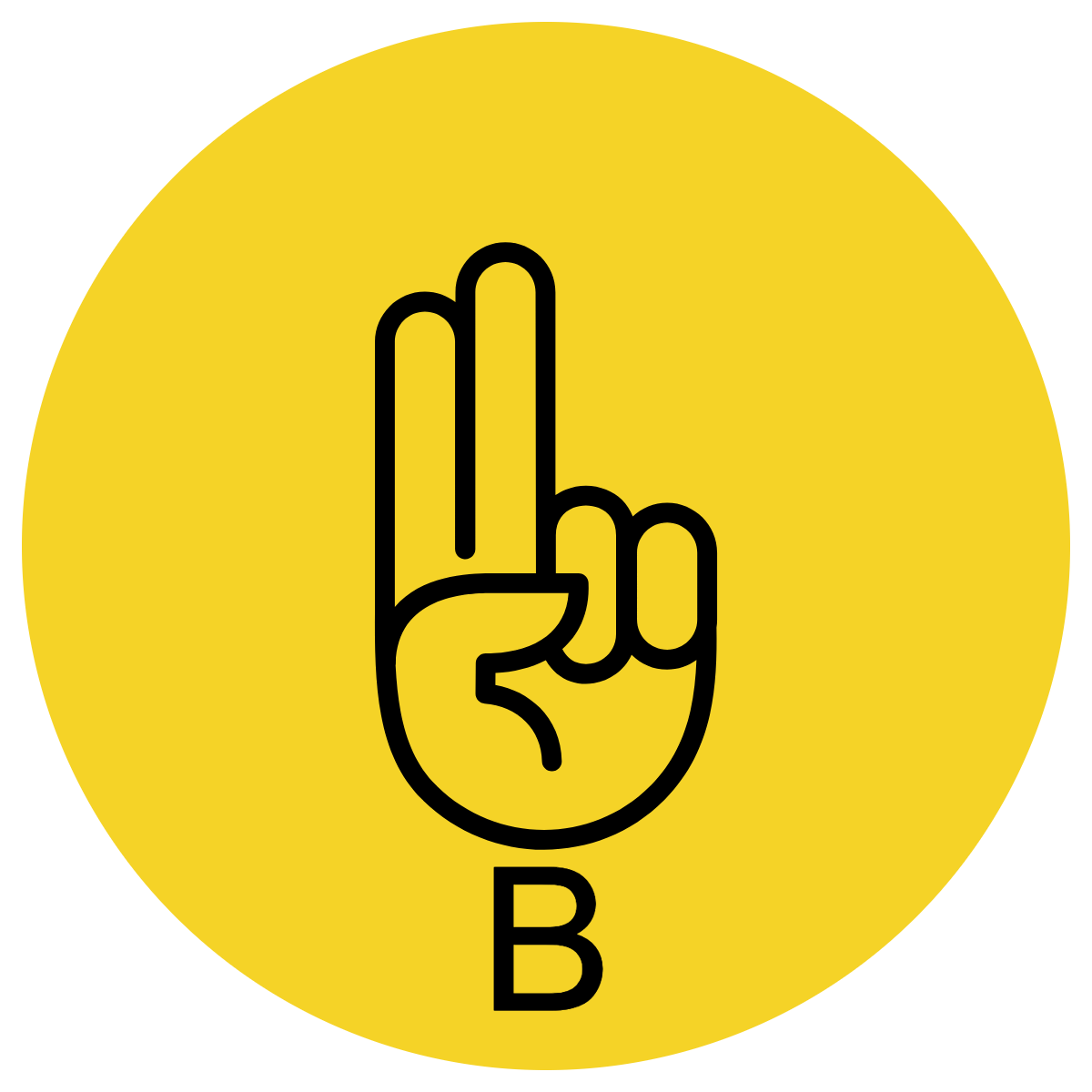 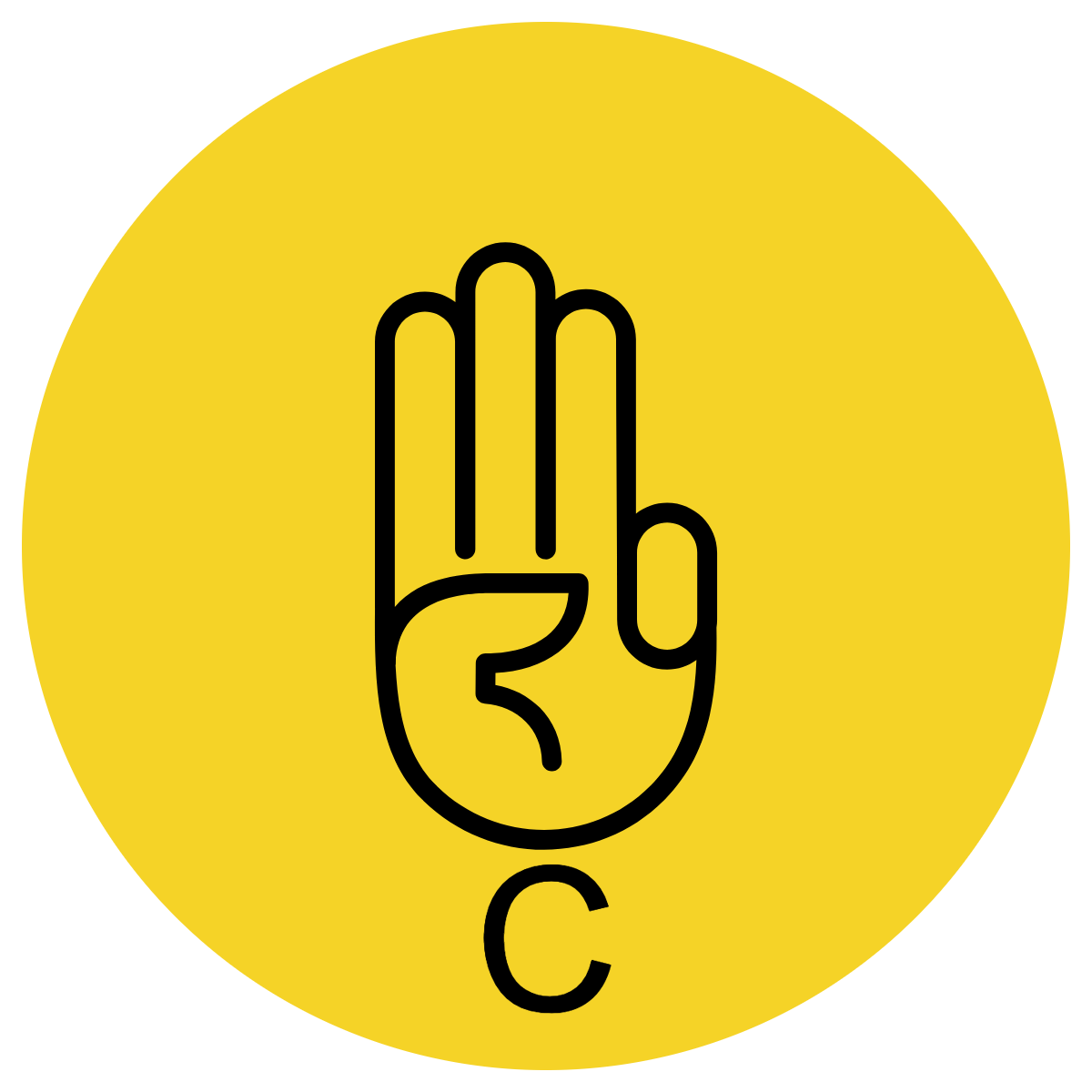 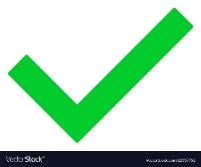 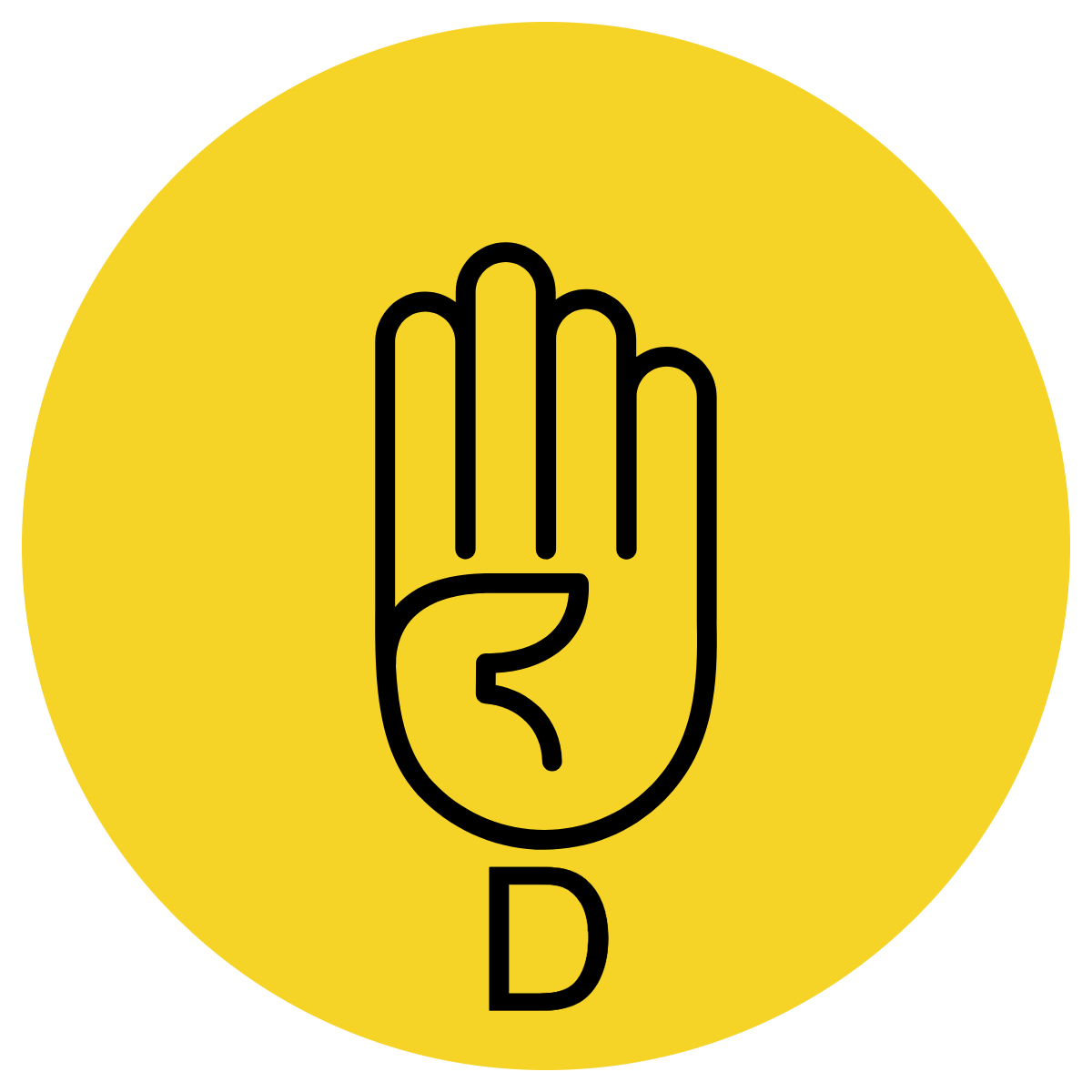 The pelicans woke Storm Boy and Hide-Away up because they were hungry.
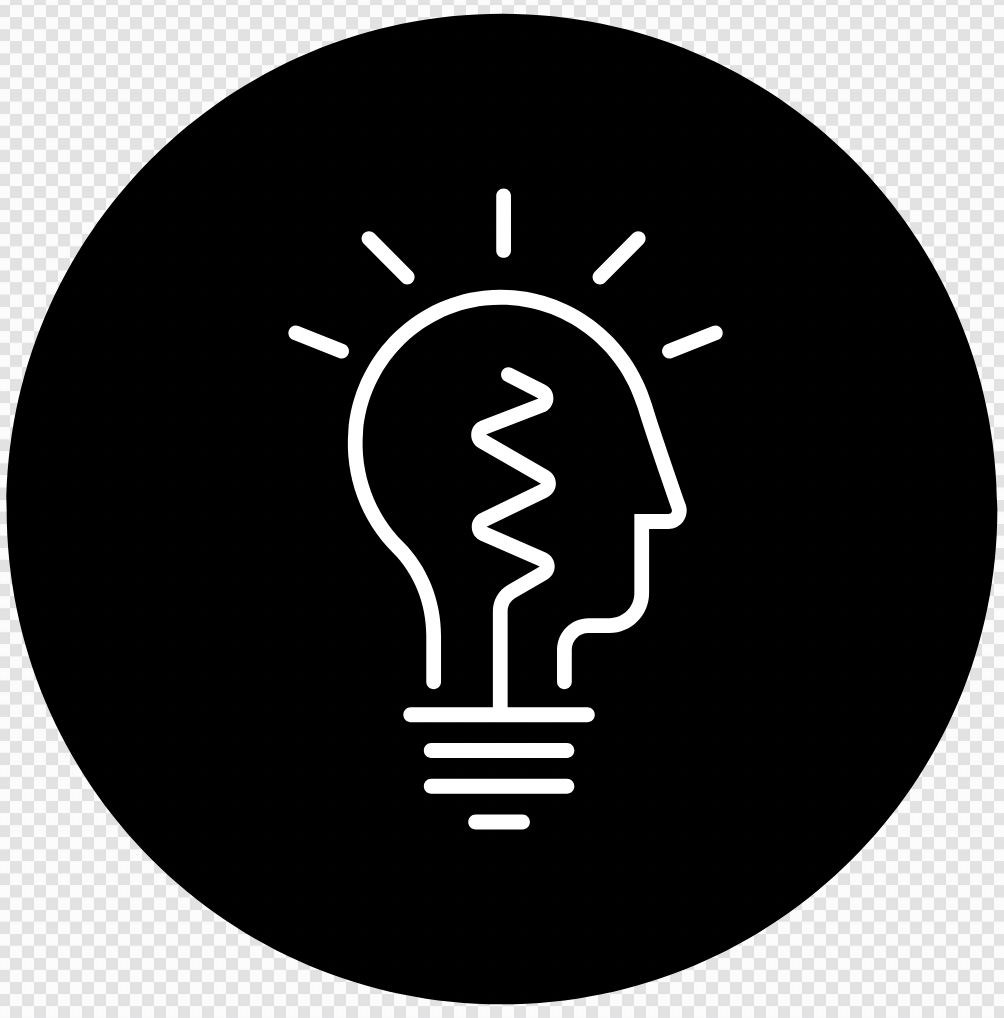 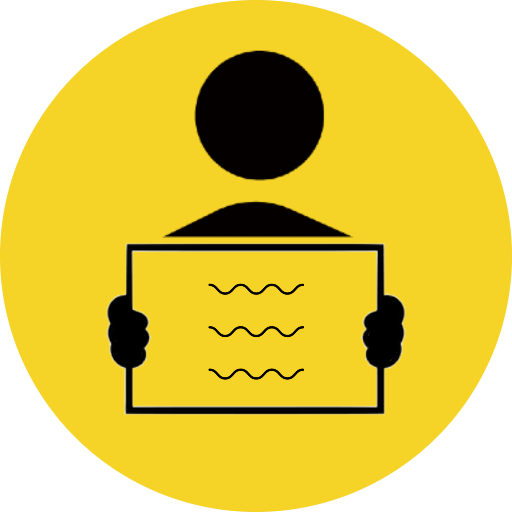 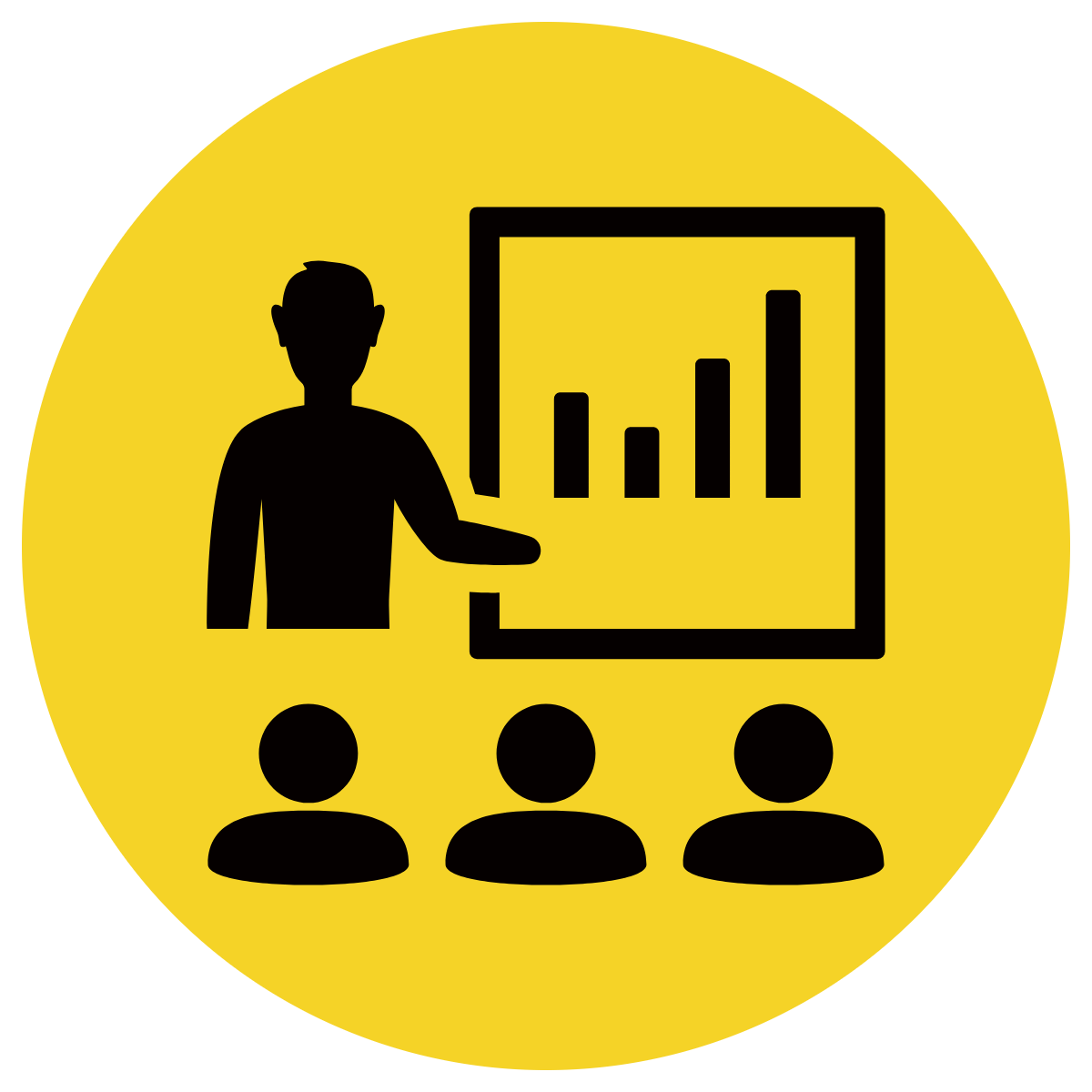 Read sentence starter
Students indicate response
Read full sentence
APK
Hide-Away said the pelicans had to go back to the sanctuary because ...
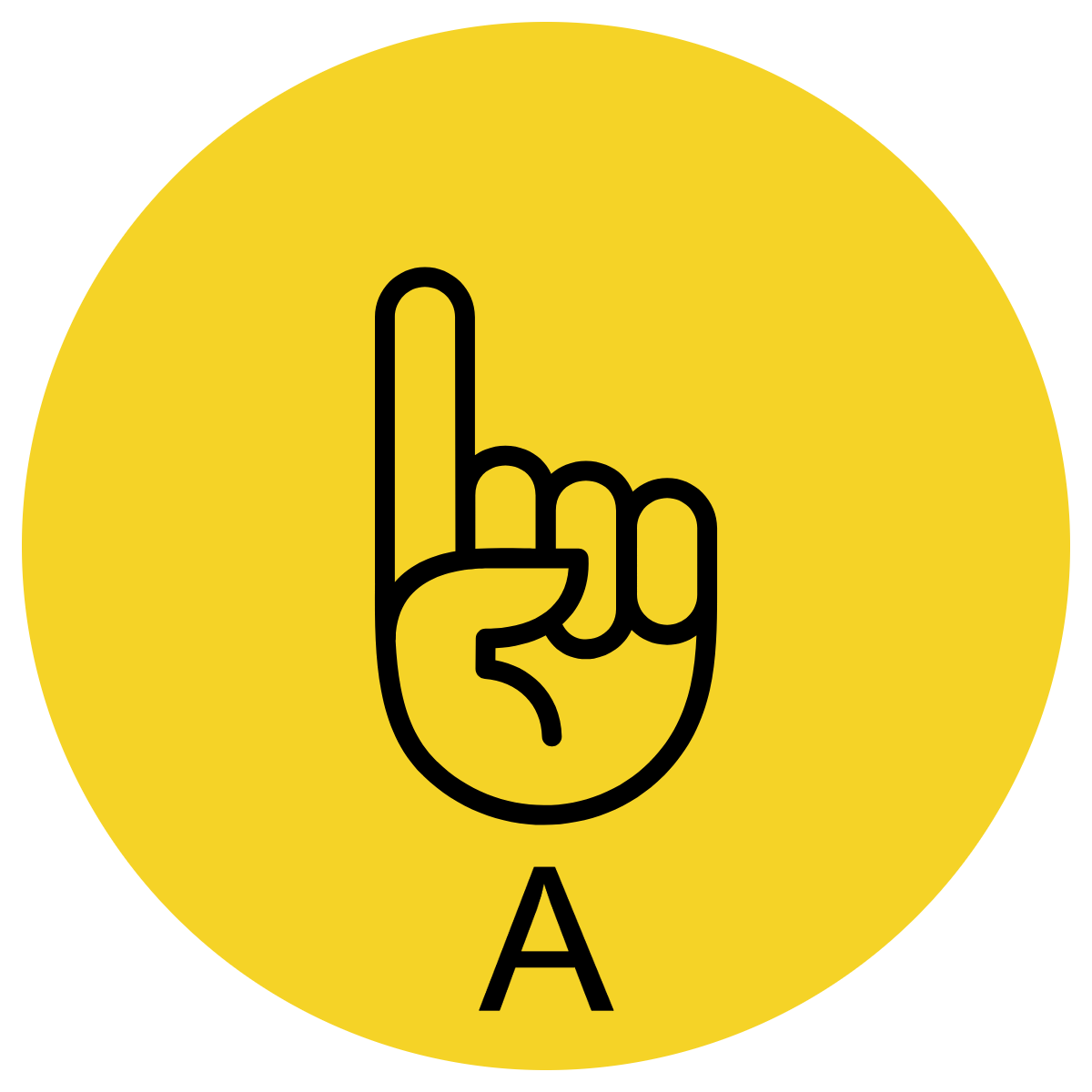 he didn’t like them.

he said they were causing damage to the humpy.

he couldn’t afford to feed them anymore.

Fingerbone Bill told to.
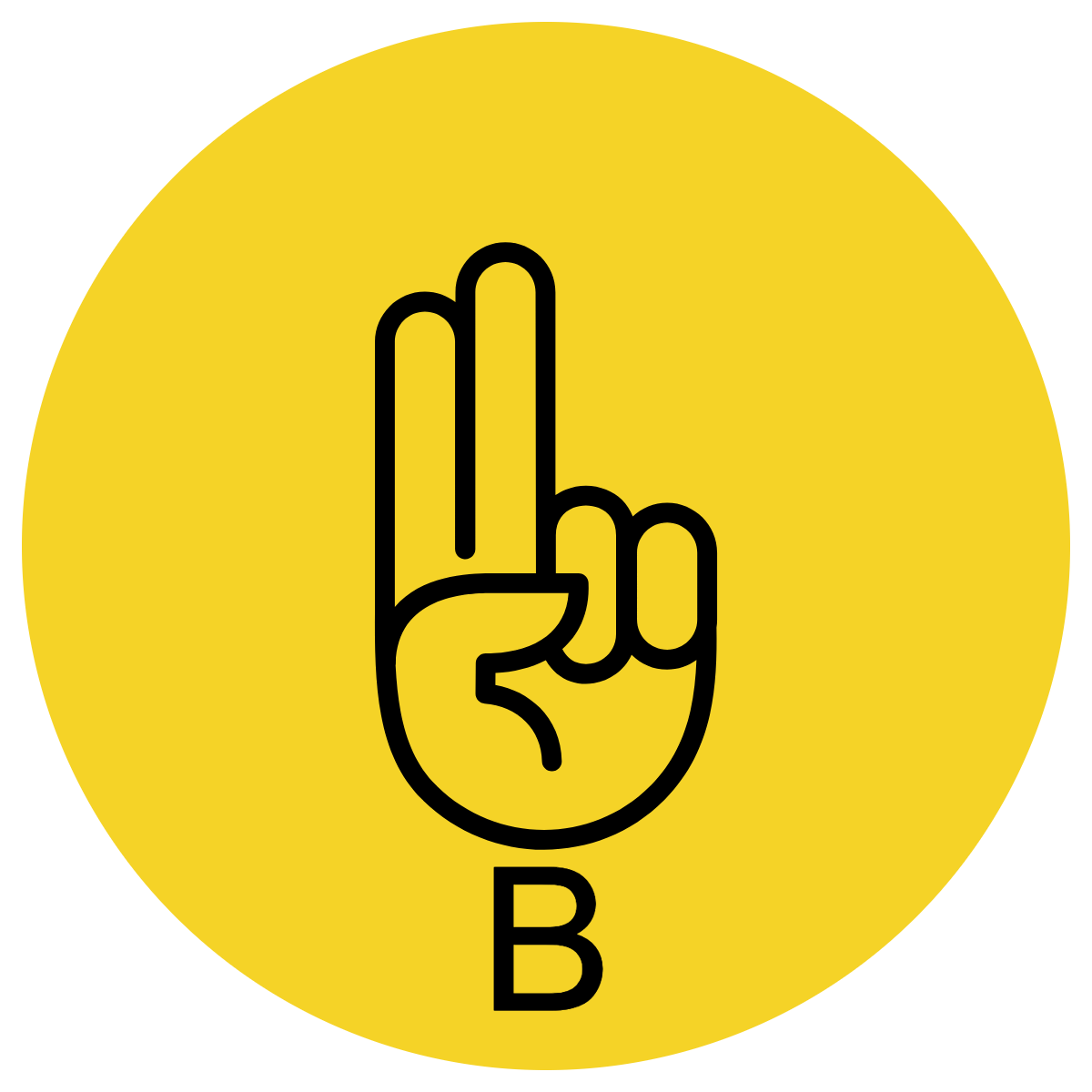 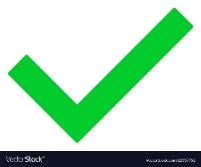 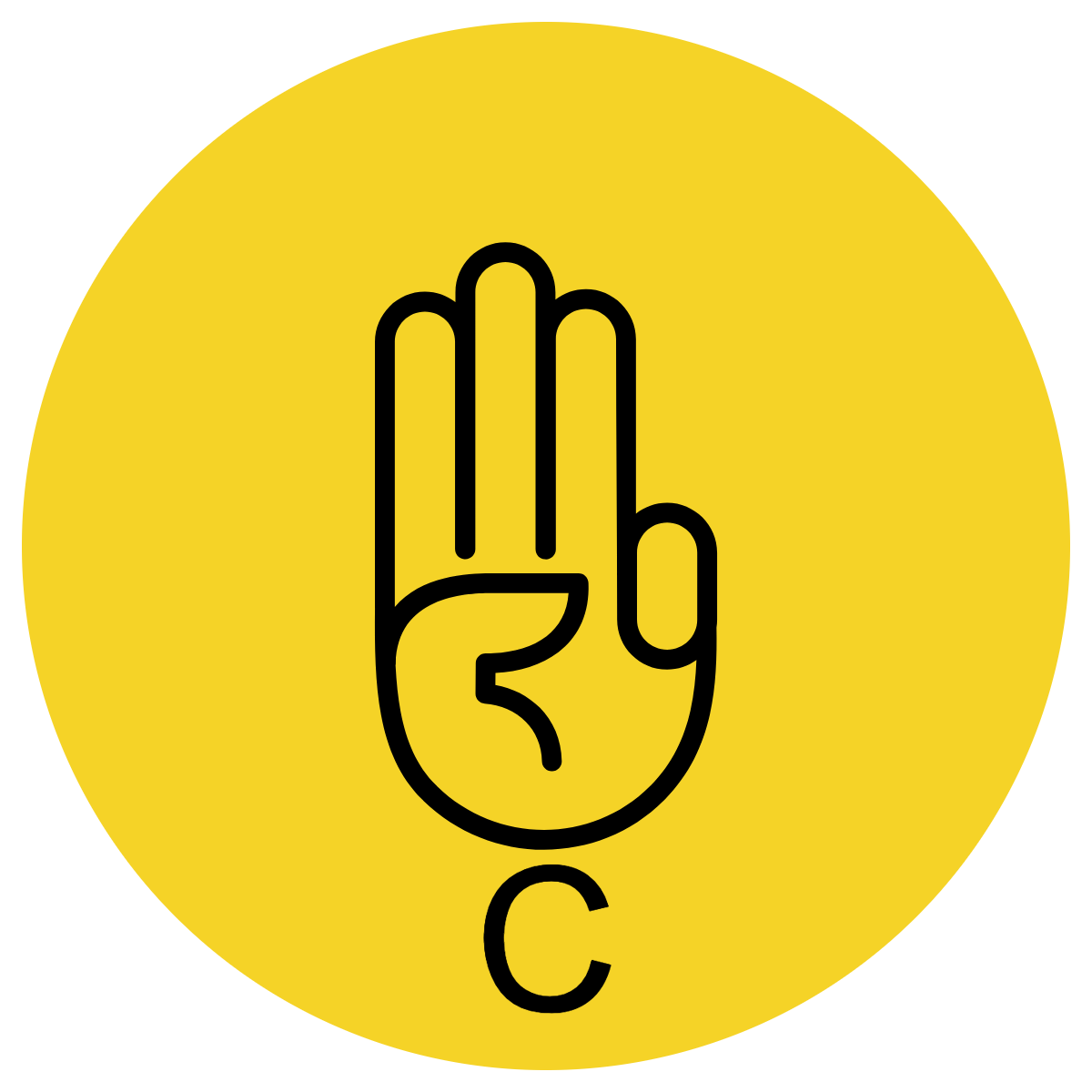 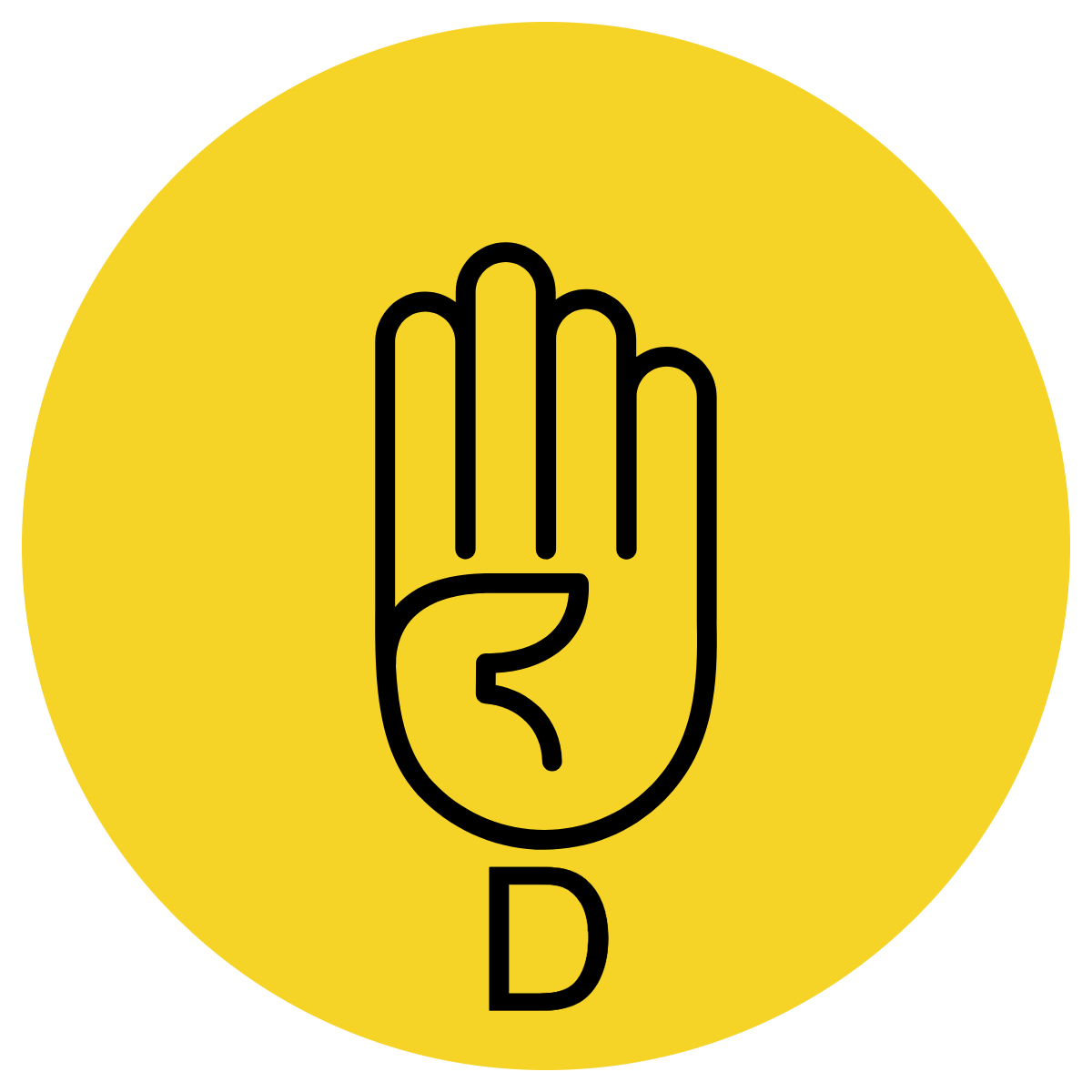 Hide-Away said the pelicans had to go back to the sanctuary because
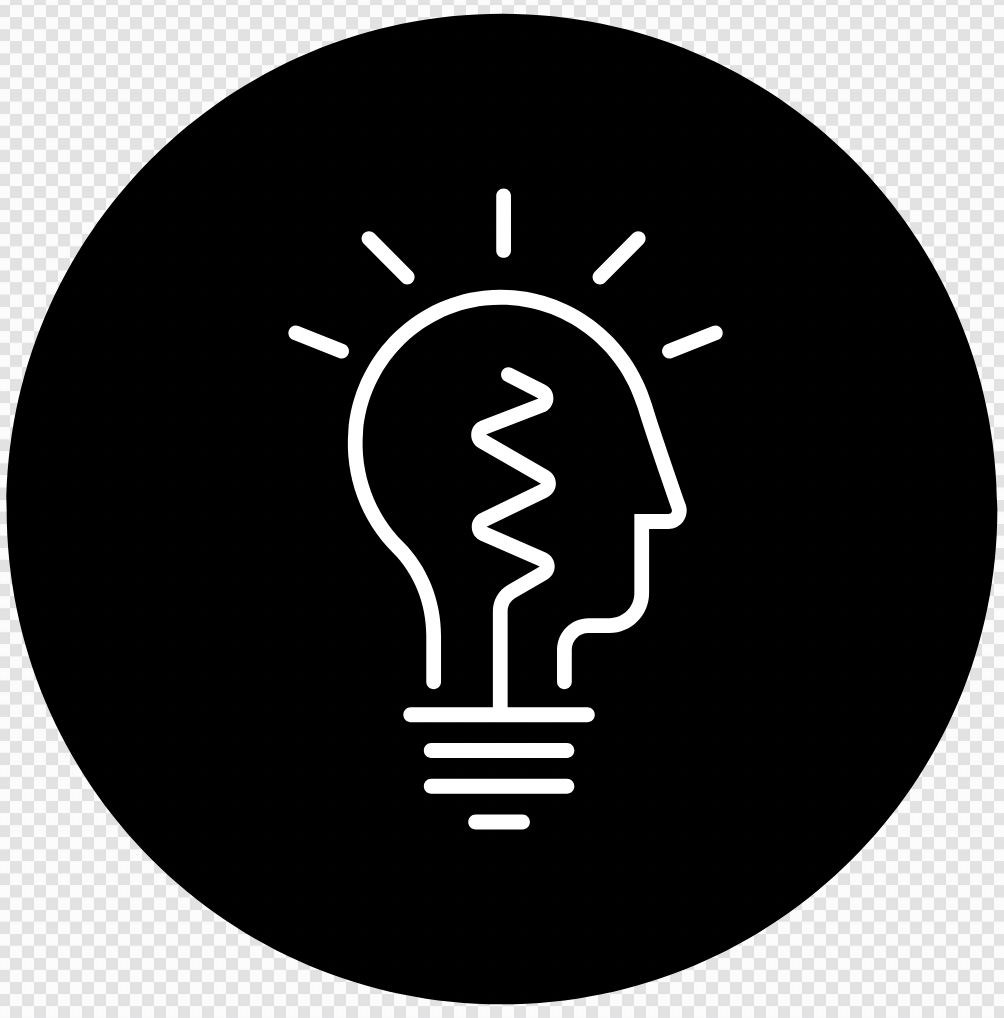 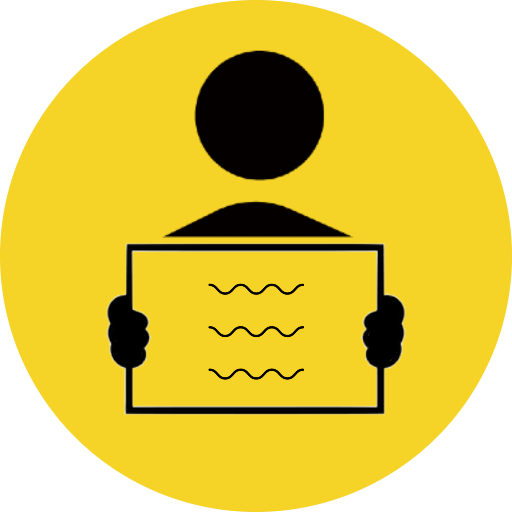 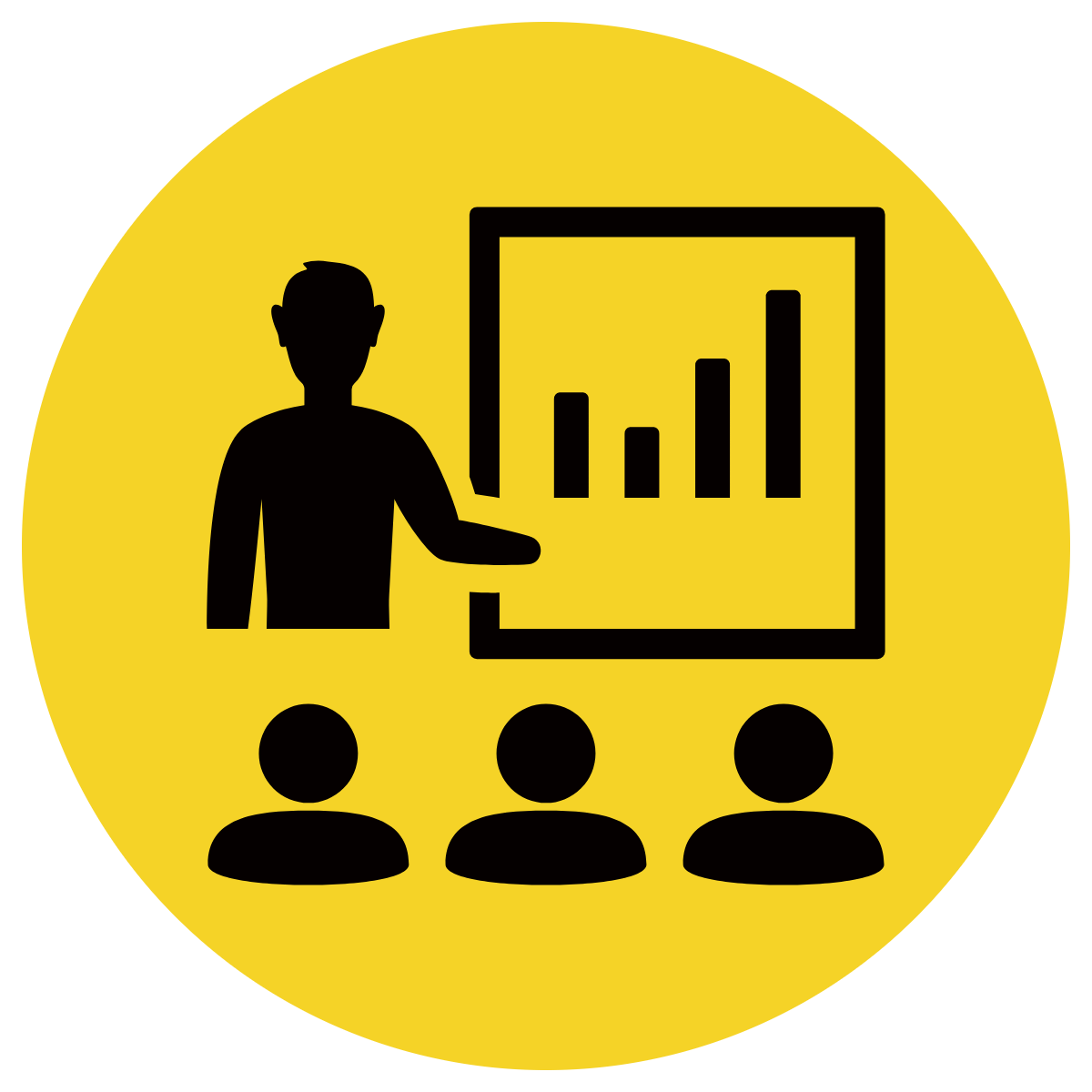 Read sentence starter
Students indicate response
Read full sentence
APK
Storm Boy is sad to say goodbye to Mr Percival because...
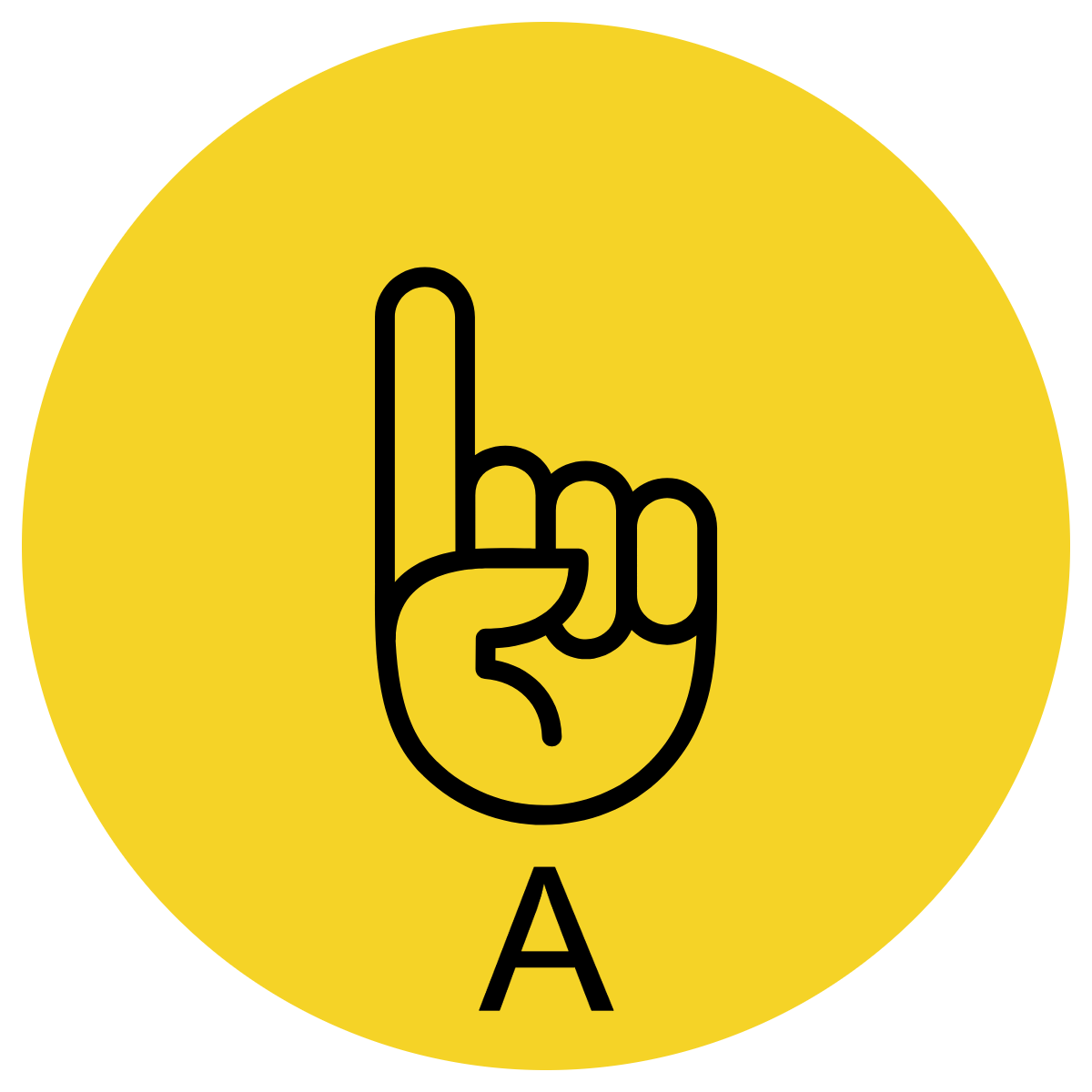 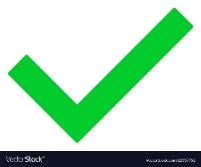 he loves Mr Percival very much. 

Hide-Away tells him he should be sad. 

Mr Percival has been naughty. 

he knows he will see Mr Percival again tomorrow.
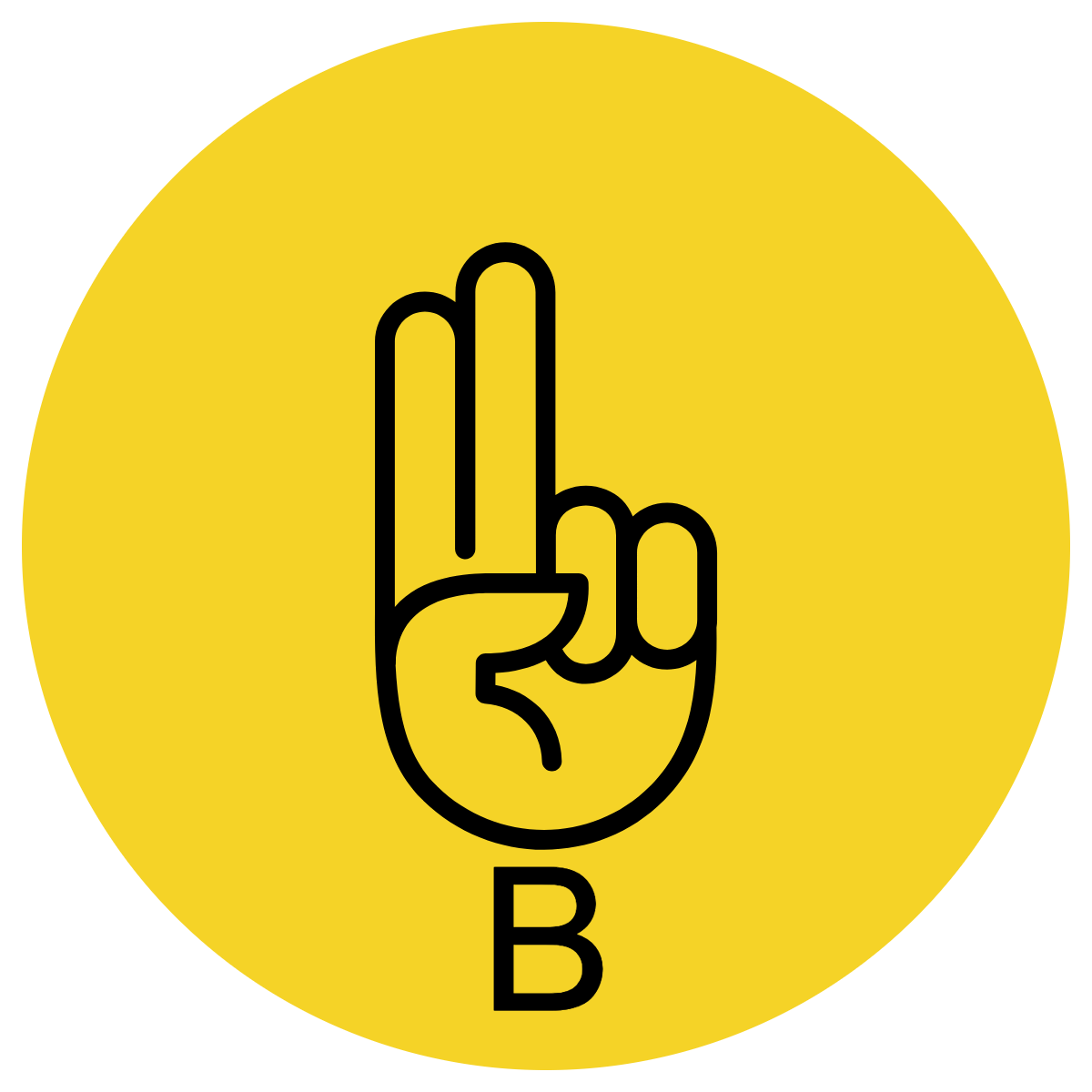 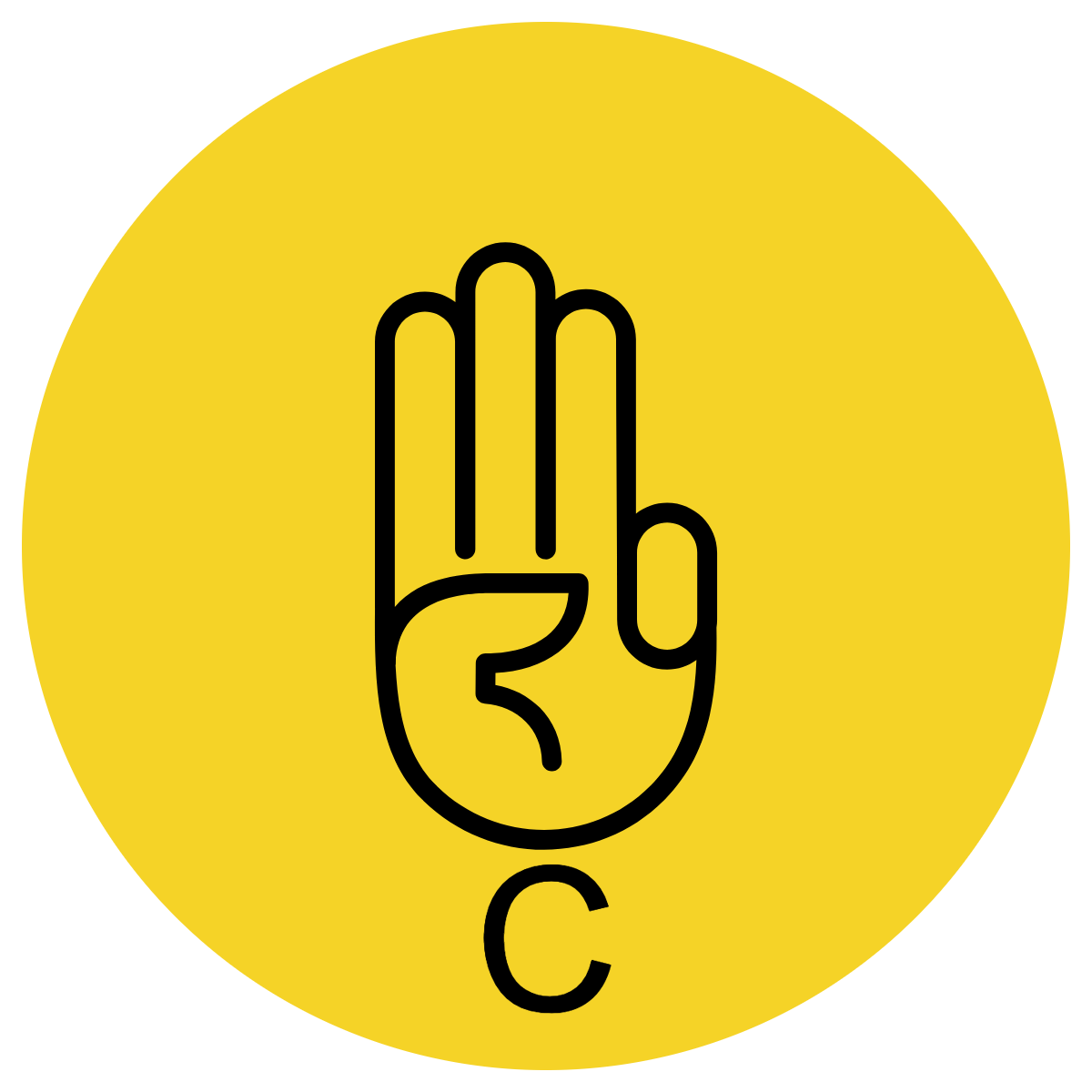 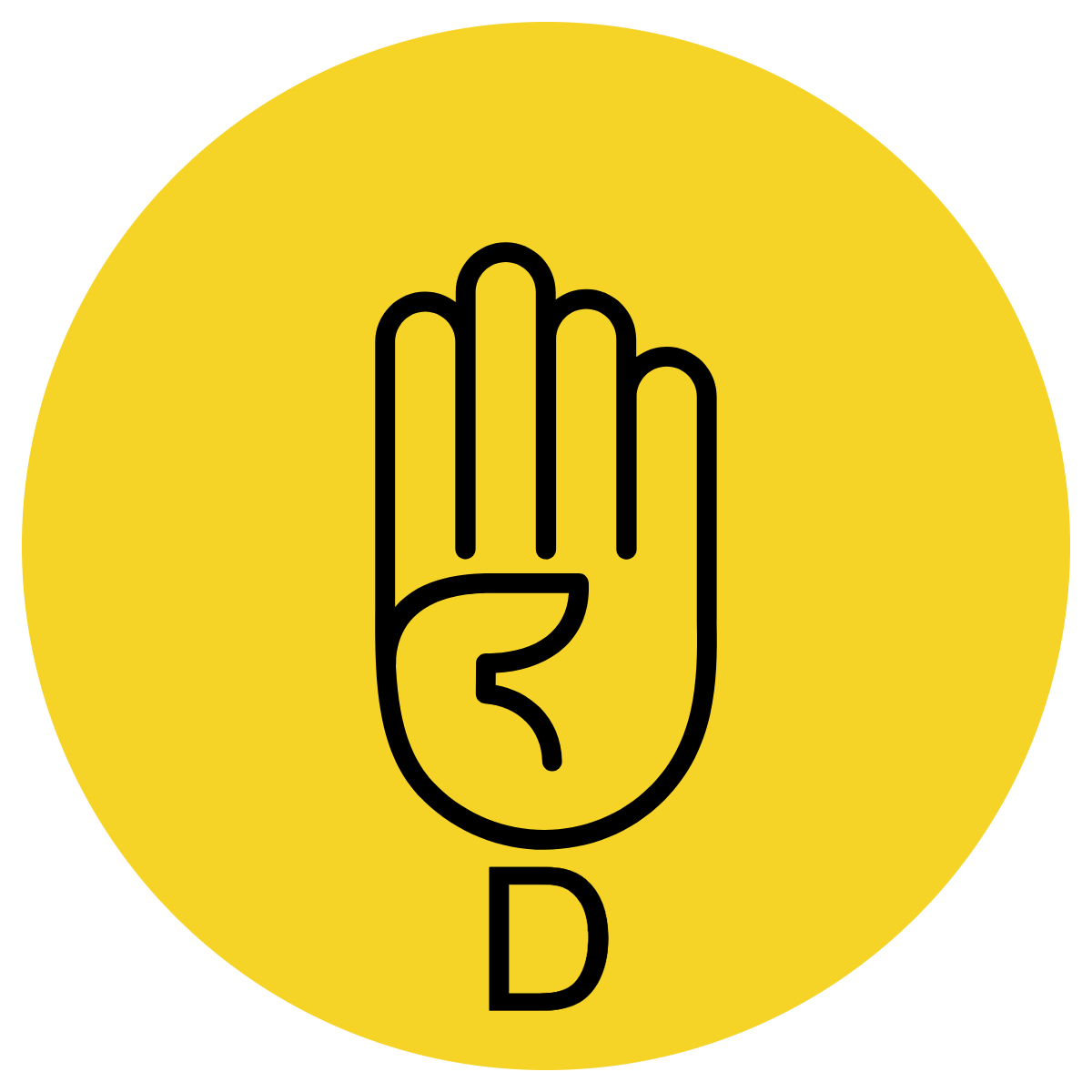 Storm Boy is sad to say goodbye to Mr Percival because he loves him very much.
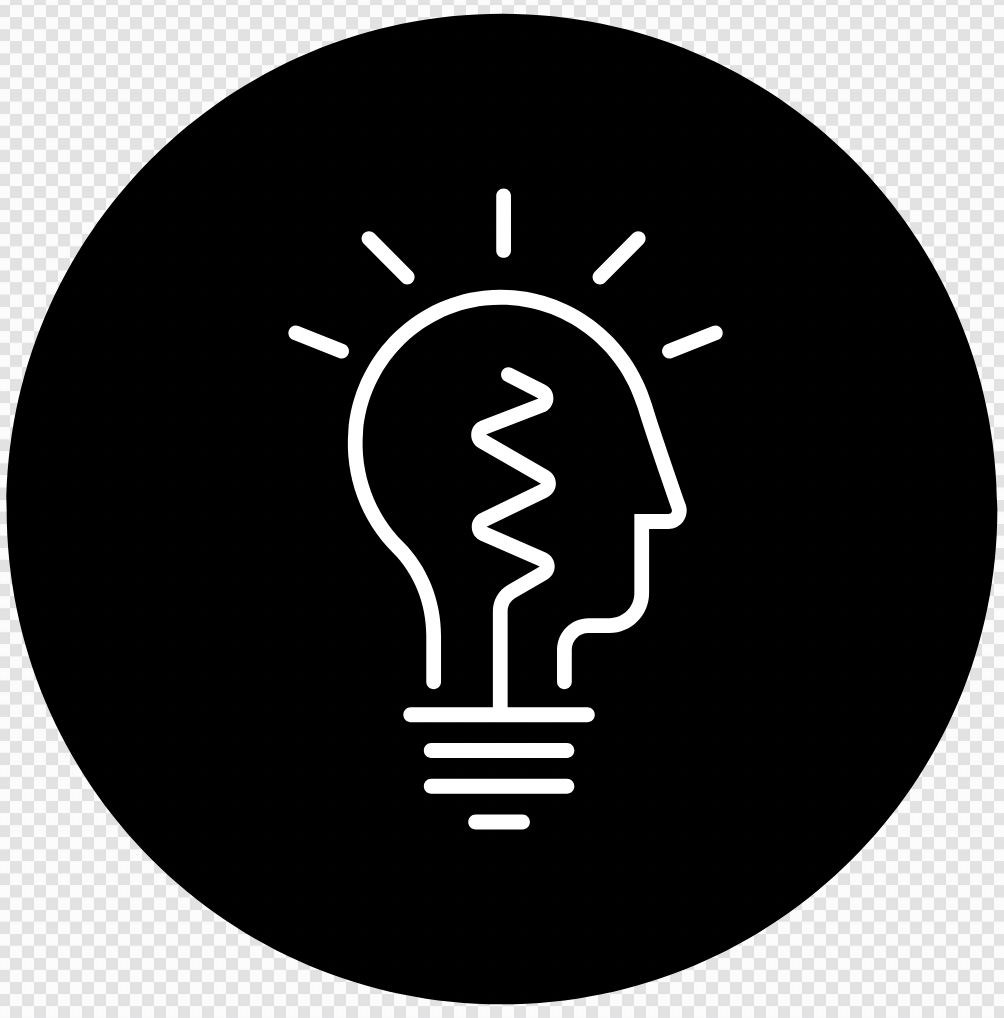 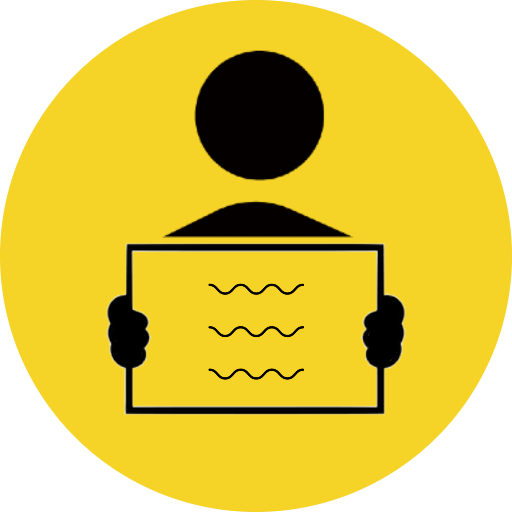 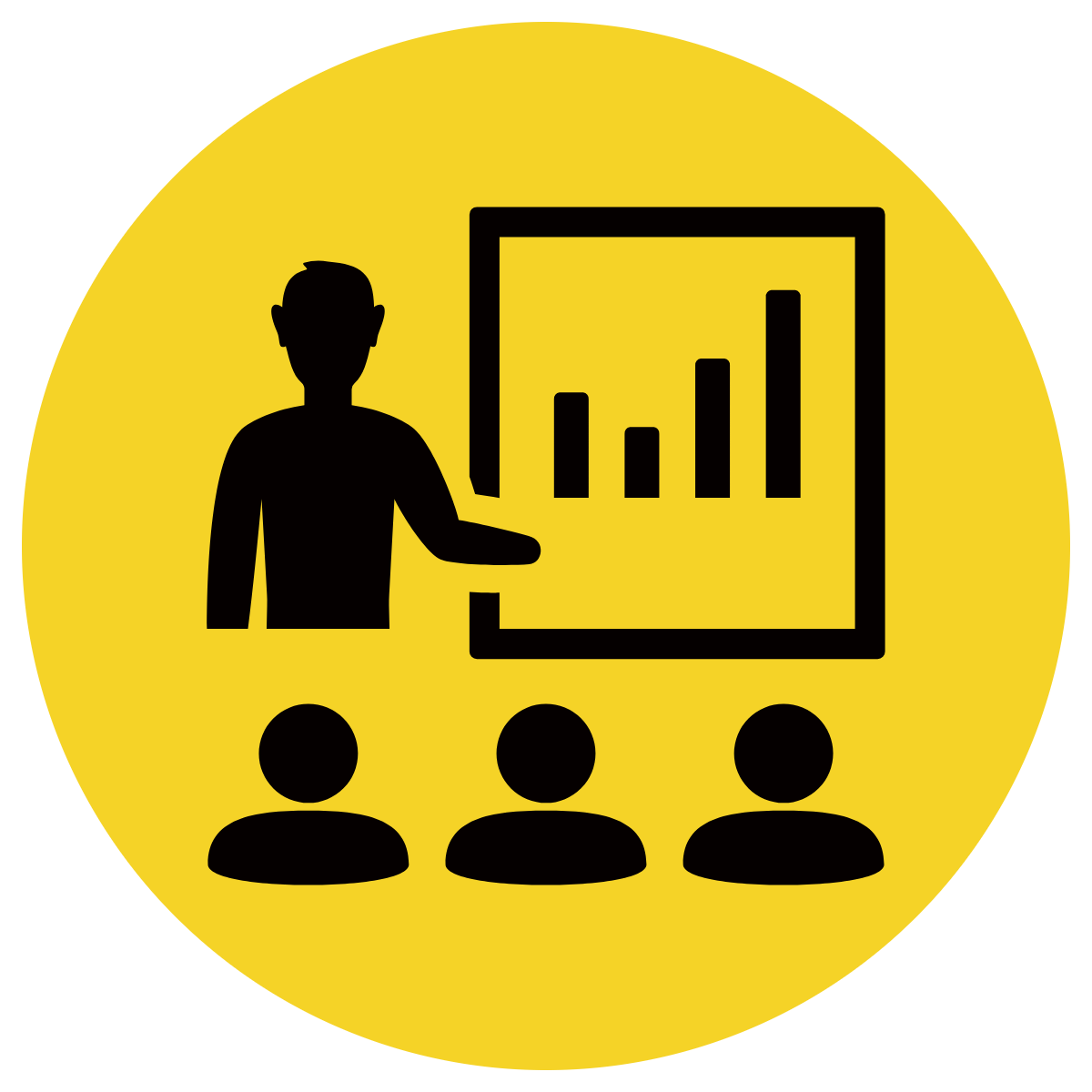 Read sentence starter
Students indicate response
Read full sentence
APK
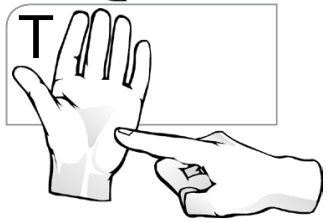 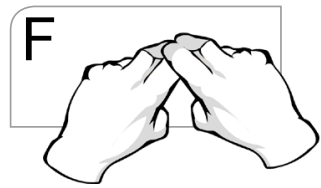 Decide if each statement is true or false
The pelicans grew up strong and healthy. 

Hide-Away said the pelicans could stay. 

To move, Mr Ponder and Mr Proud were put into baskets. 

Hide-Away said Storm Boy couldn’t hold Mr Percival. 

Storm Boy didn’t mind if his father saw him sad.
True	False

True	False

True	False

True	False

True	False
Teacher and students read together.
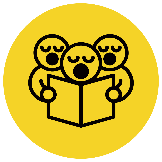 TODAY’S LEARNING OBJECTIVE
I can describe how Storm Boy and Mr Percival’s relationship has developed through the story so far.
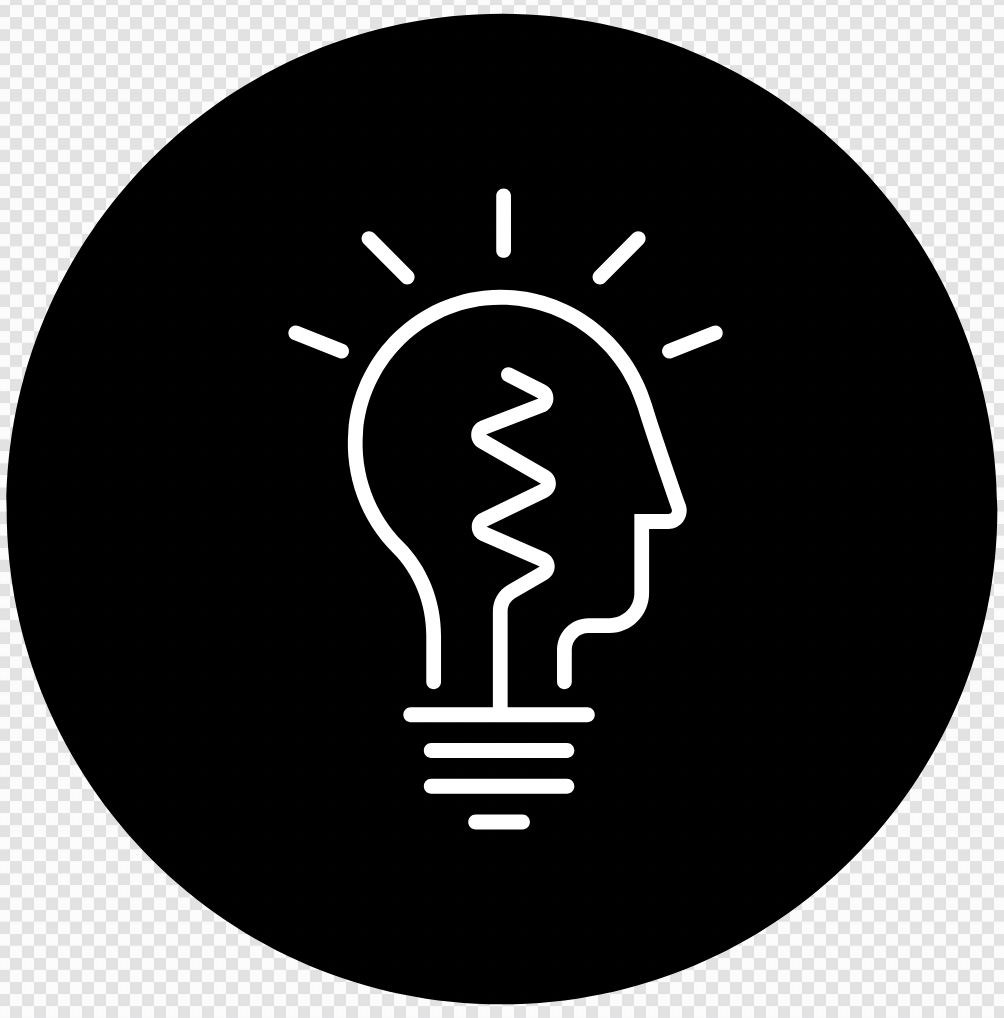 For this lesson, we will be reading all of Chapter 4
Pages 29-32
Teacher and students read together.
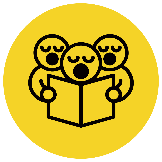 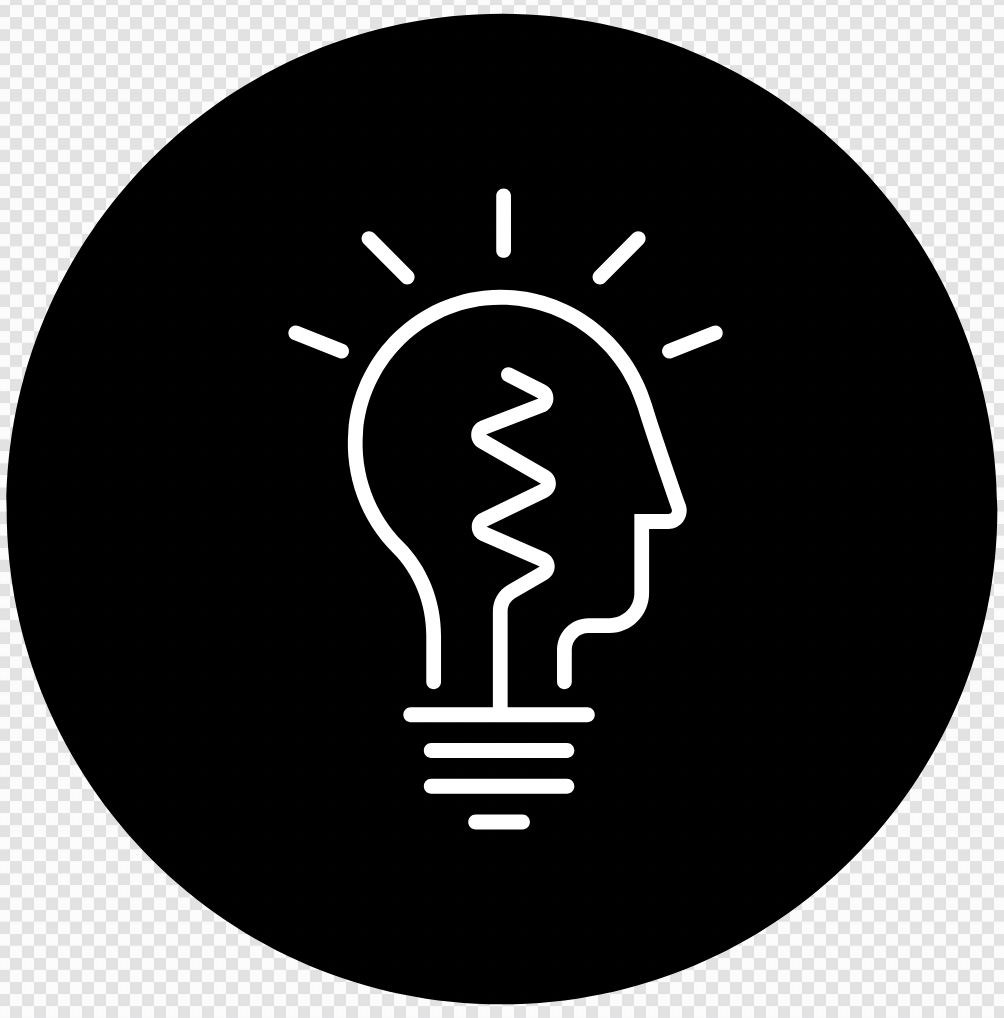 Read Vocabulary
Read Passage
Discuss and Read Question
Page 29
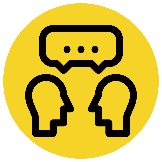 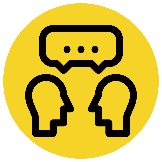 1. It was fine and sunny, but somehow it seemed cold.’ What is the author talking about? Why might this be the case?
‘Storm Boy knew that his father knew what he was thinking’. What is Storm Boy thinking and how does this father know this?
Vocabulary 
strangely (adverb) in an unusual or surprising way
gazed (verb) looked at steadily
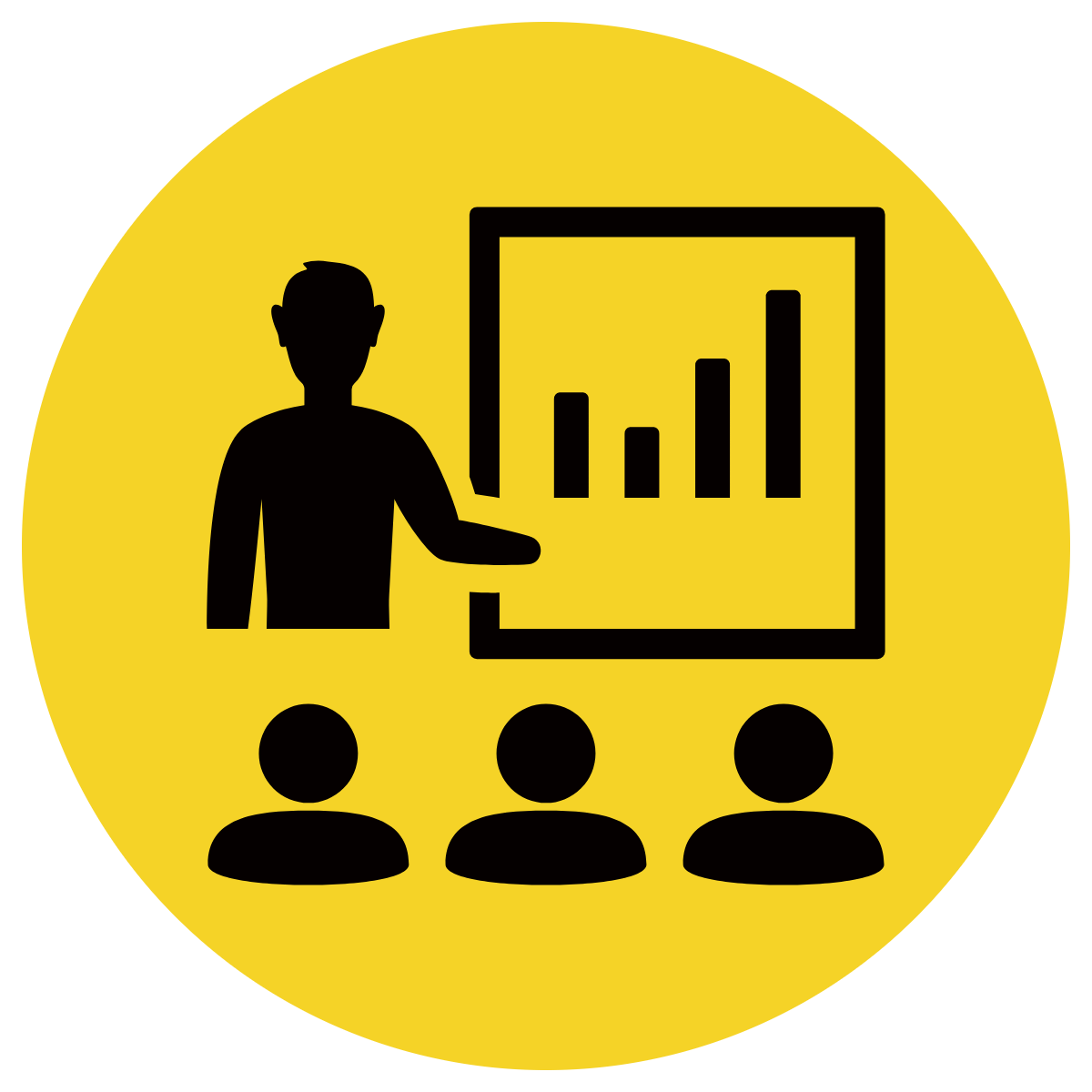 The author is saying _______. This is the case because  ______.
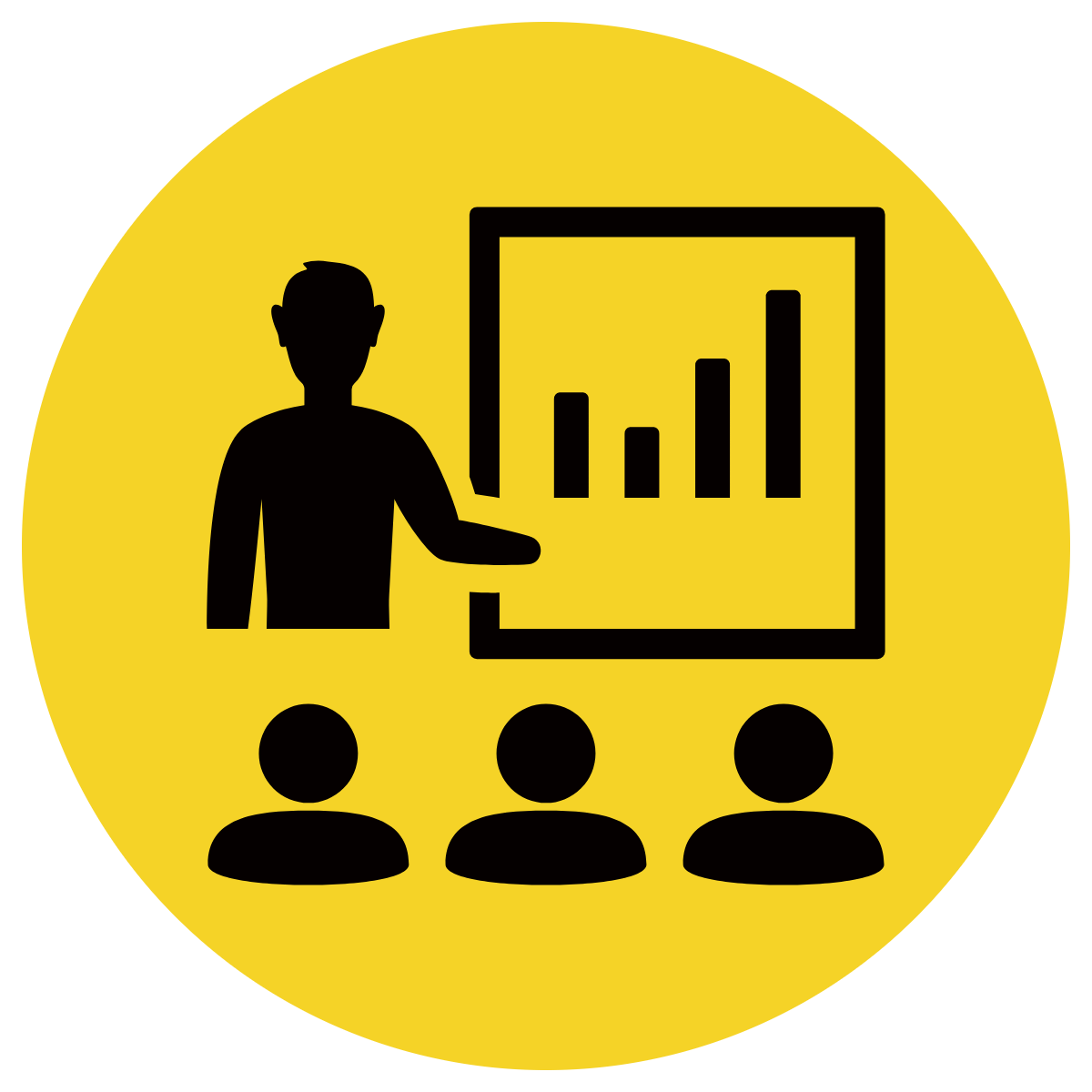 Storm Boy is thinking _______. His father knows this because ______.
The author is saying that even though the weather is nice, it feels cold and uncomfortable. This is the case because  Storm Boy is sad about Mr Percival and doesn’t feel like talking.
Storm Boy is thinking about Mr Percival. His father knows this because his father knows him well and knows that Storm Boy loved Mr Percival and would be missing him.
Answers to the second part of this question will vary
Teacher and students read together.
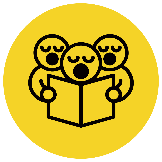 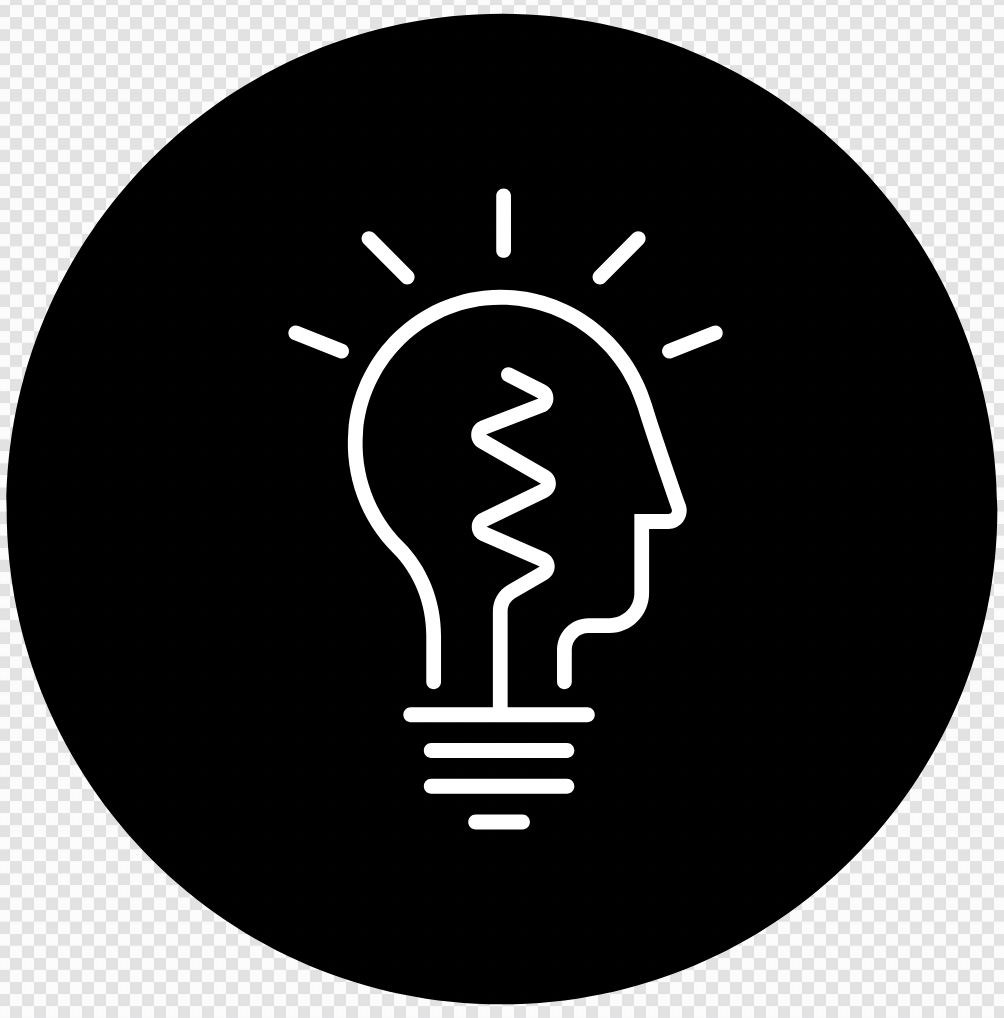 Read Vocabulary
Read Passage
Discuss and Read Question
Page 30
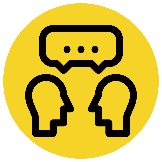 2. What are two examples of personification in this paragraph?
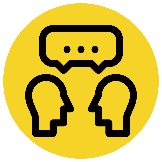 1. Re-read the paragraph after the sentence ‘Towards evening they packed up and set off for home.’ The atmosphere was cold and sad before this paragraph. What are some of the details used in this paragraph to show a change in mood to hope and positivity?
Vocabulary 
flinging (verb) throwing with force
column (noun) an upright pillar
chuckling (verb) laughing
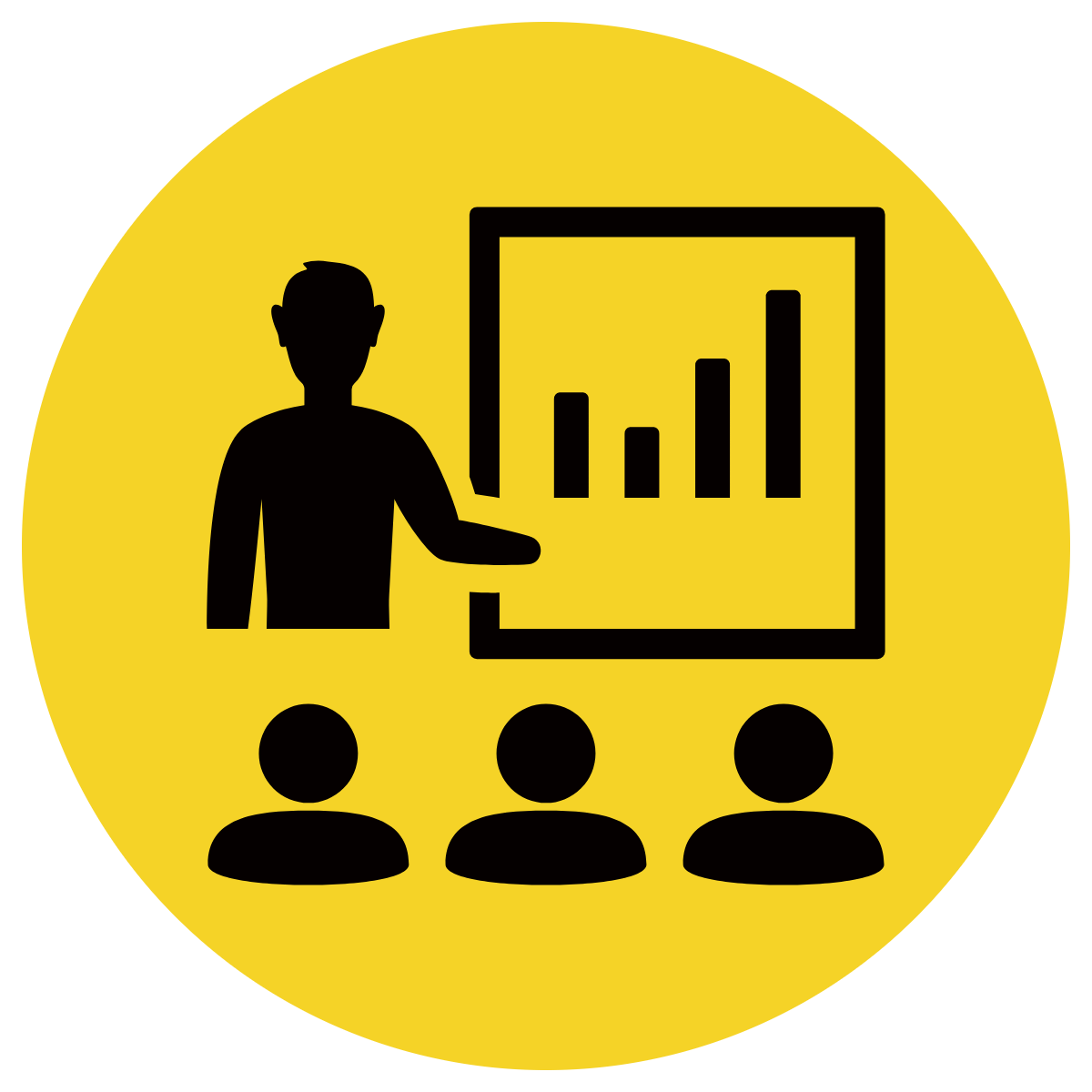 Two examples of personification in this paragraph are 	 .
Some of the details from this paragraph that show positivity and hope are ______
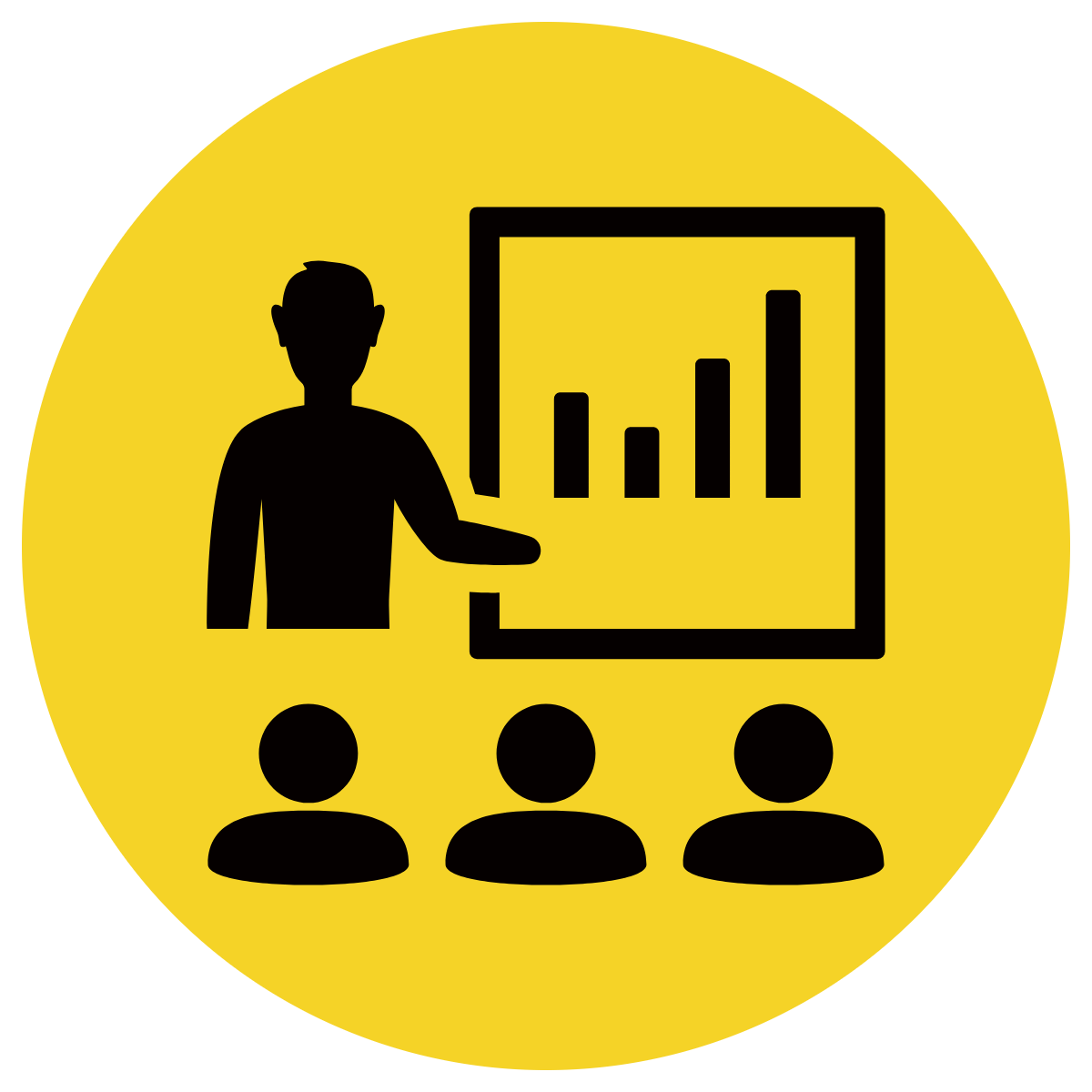 Two examples of personification in this paragraph are the sun flinging a million golden mirrors and the chuckling of the ripples.
Some of the details in this paragraph that show positivity and hope are the sun flinging a million golden mirrors, glow on the bare patches of the sandhills, lighting up the bushes, shining with rosy fire, the chuckle of the ripples etc.
Answers will vary
On pages 46-47, there is a picture with the caption from this page: 
‘The little boat came gliding in to shore through the chuckle of the ripples.
Teacher and students read together.
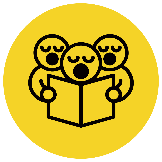 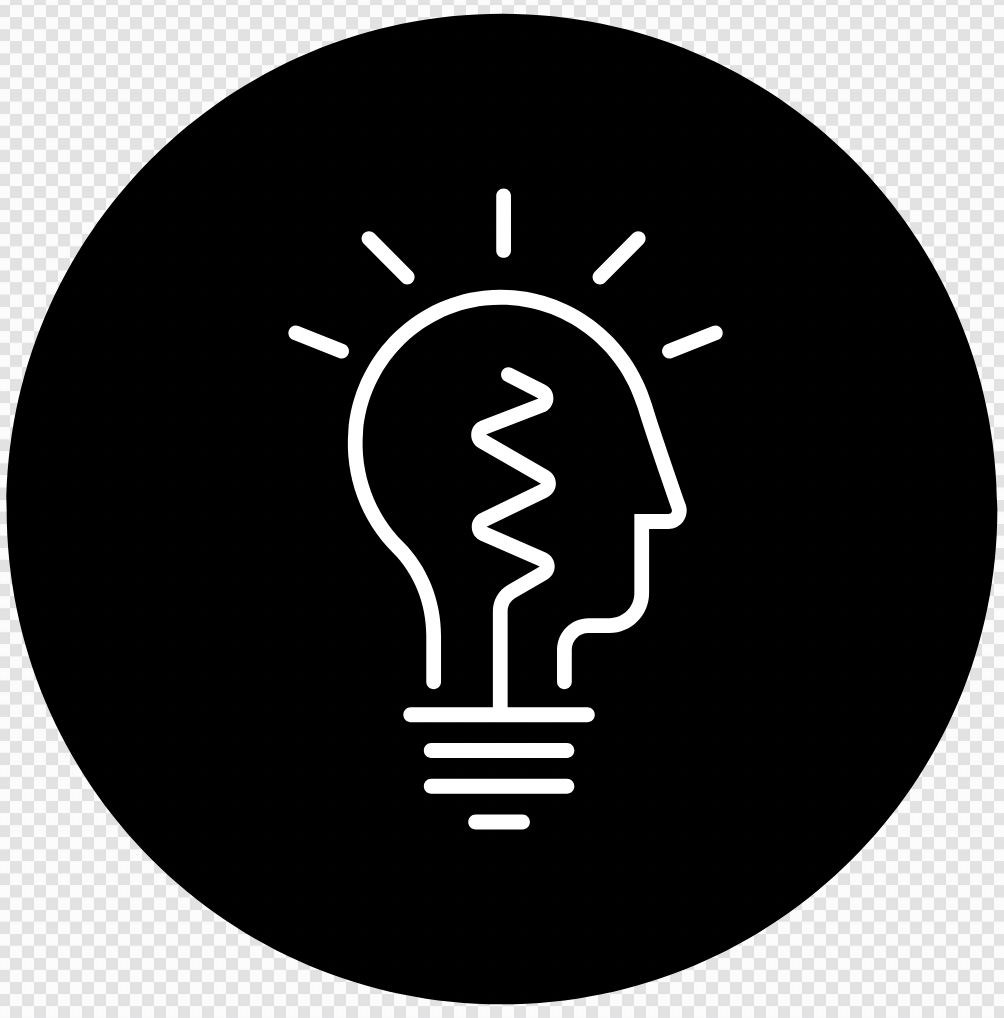 Read Vocabulary
Read Passage
Discuss and Read Question
Page 31 & 32
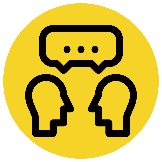 Why do you think Storm Boy hoped Mr Ponder and Mr Proud would stay away?
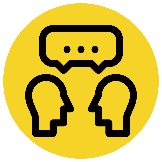 1. Why do you think Hide-Away was secretly glad that Mr Percival had come back?
Vocabulary 
startled (adjective) surprised or shocked
launched (verb) in a nervous manner
craning (verb) stretching out to see something
reunion (noun) when people come together after a period of separation
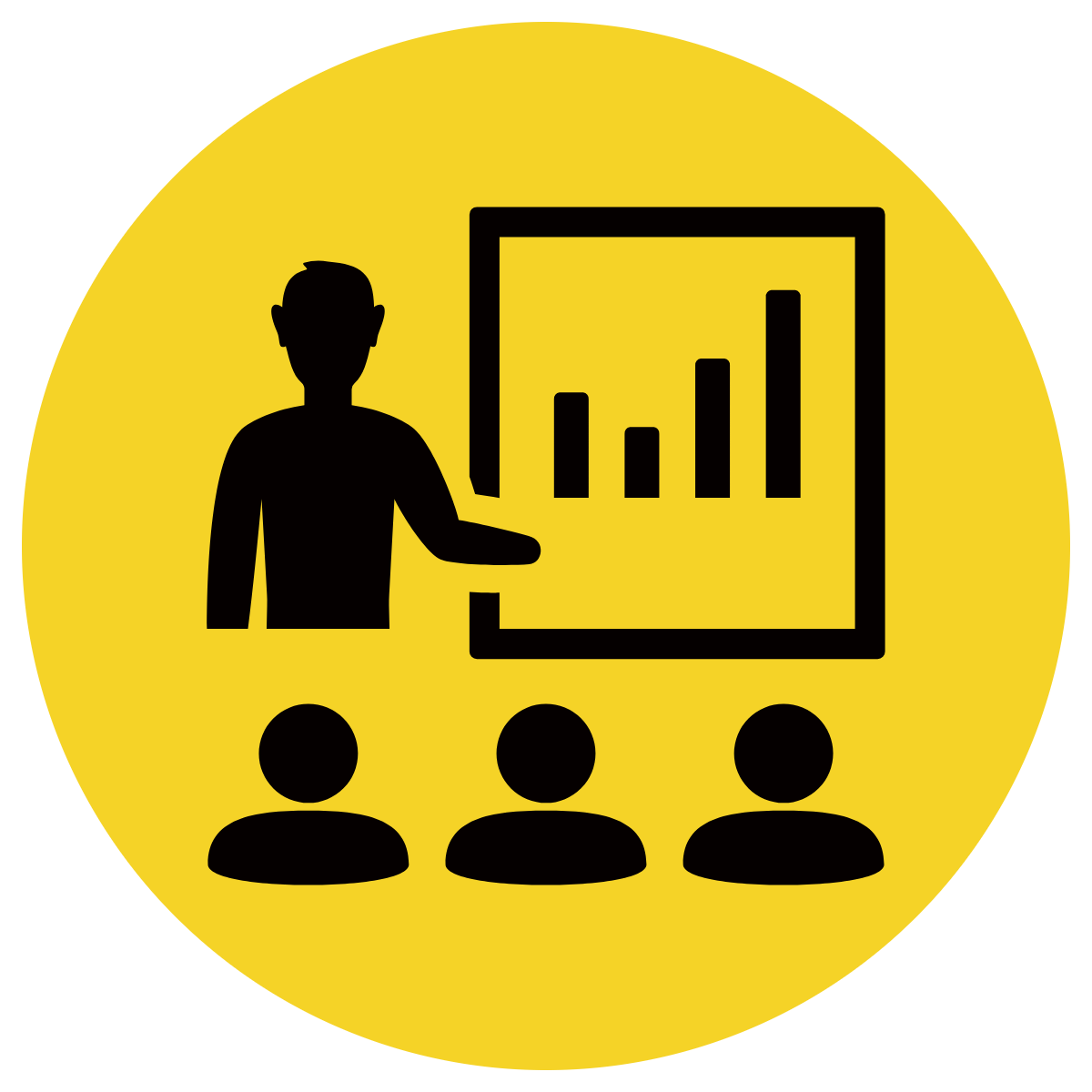 I think Hide-Away was secretly glad because ________.
I think Storm Boy hoped Mr Ponder and Mr Proud would stay away because	 .
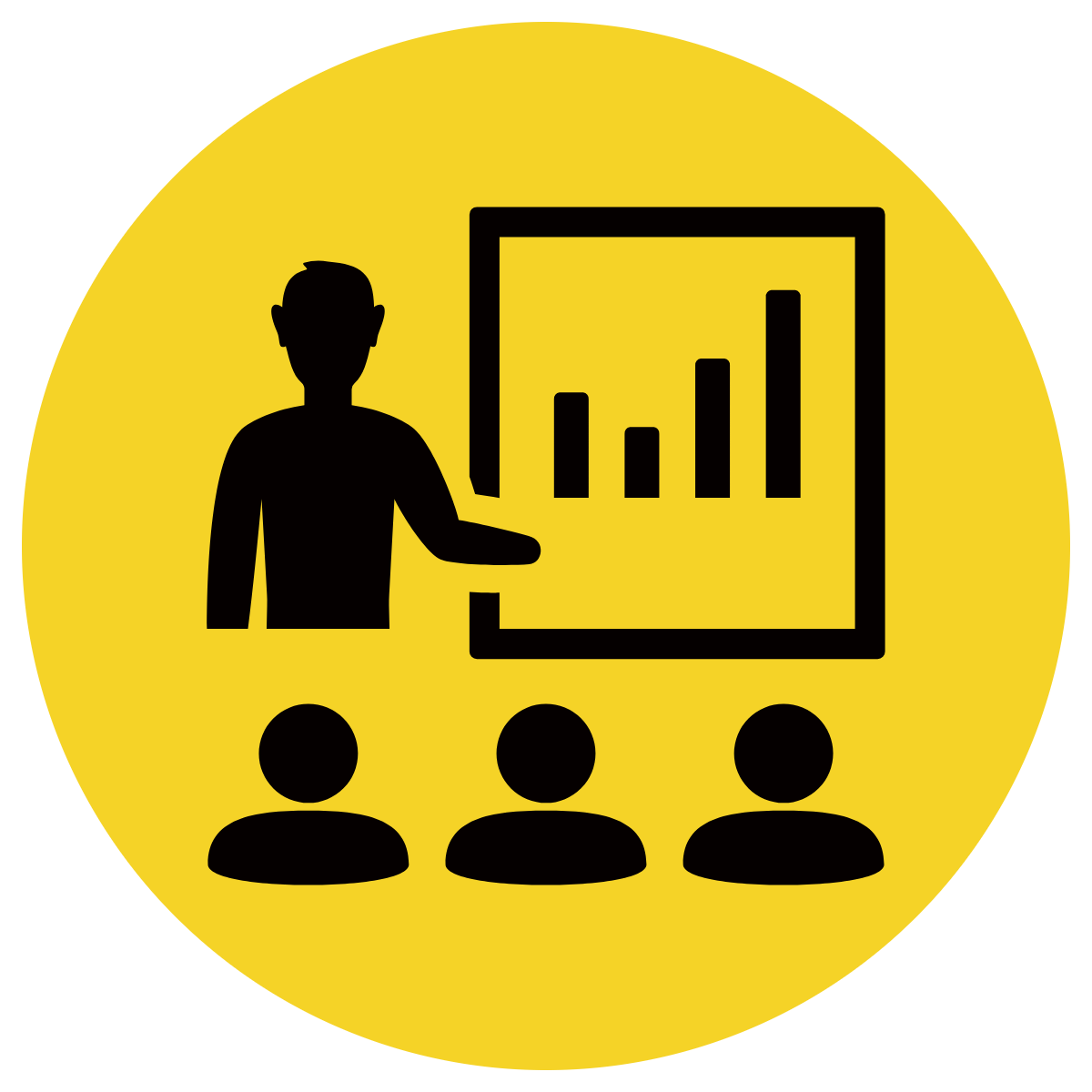 I think Hide-Away was secretly glad because he didn’t like seeing Storm Boy so sad.
I think Storm Boy hoped Mr Ponder and Mr Proud would stay away because he wanted Mr Percival to be able to stay.
Pair share and discuss
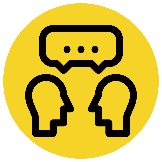 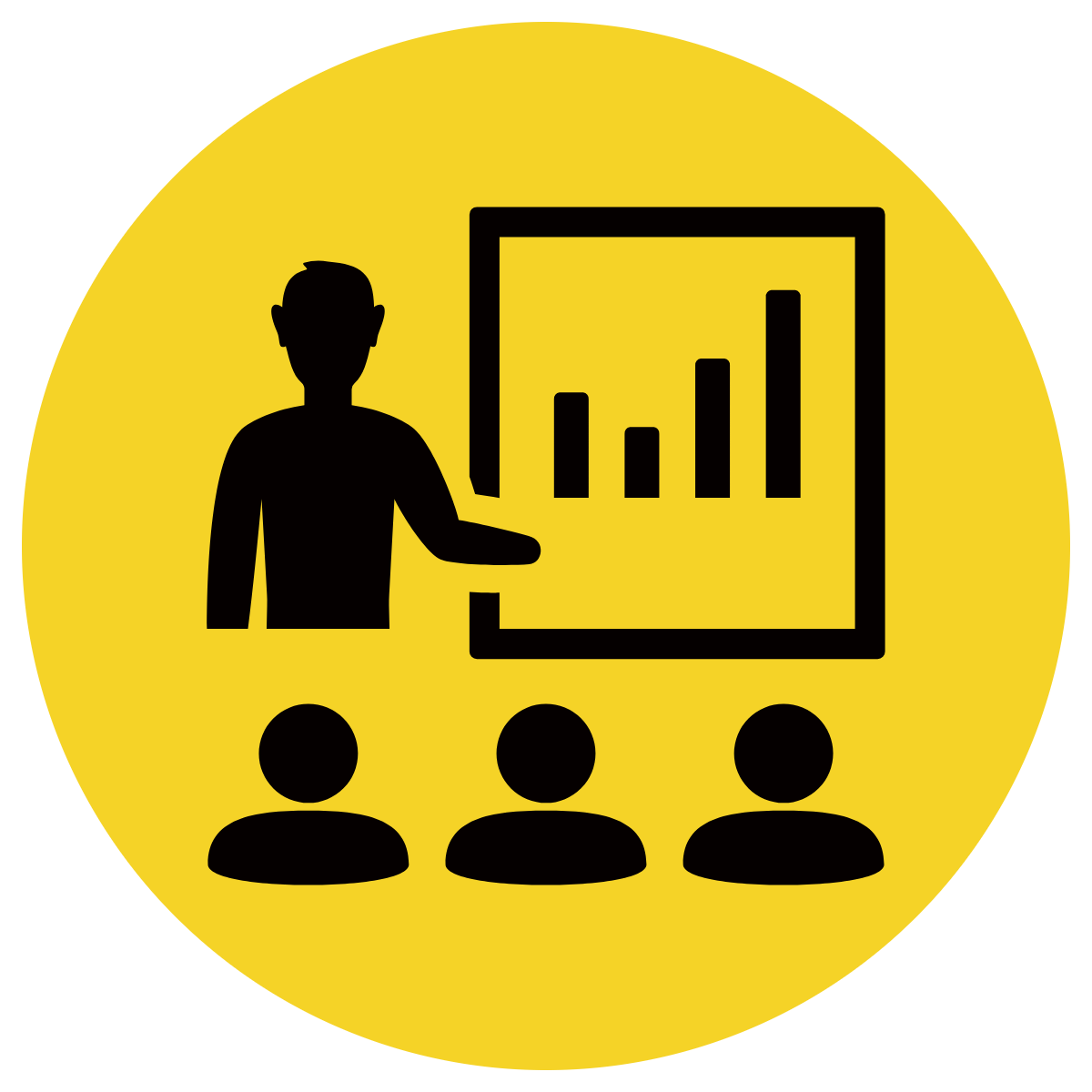 Lesson Closure
Ask question
Discuss answers
Insert image
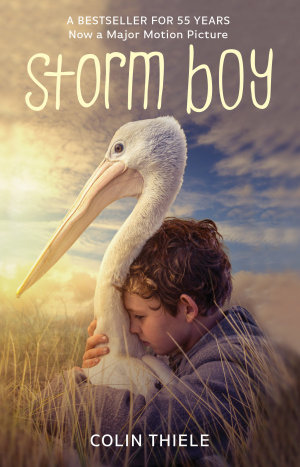 Our Big Question:
How has Storm Boy and Mr Percival’s relationship developed through the story so far?
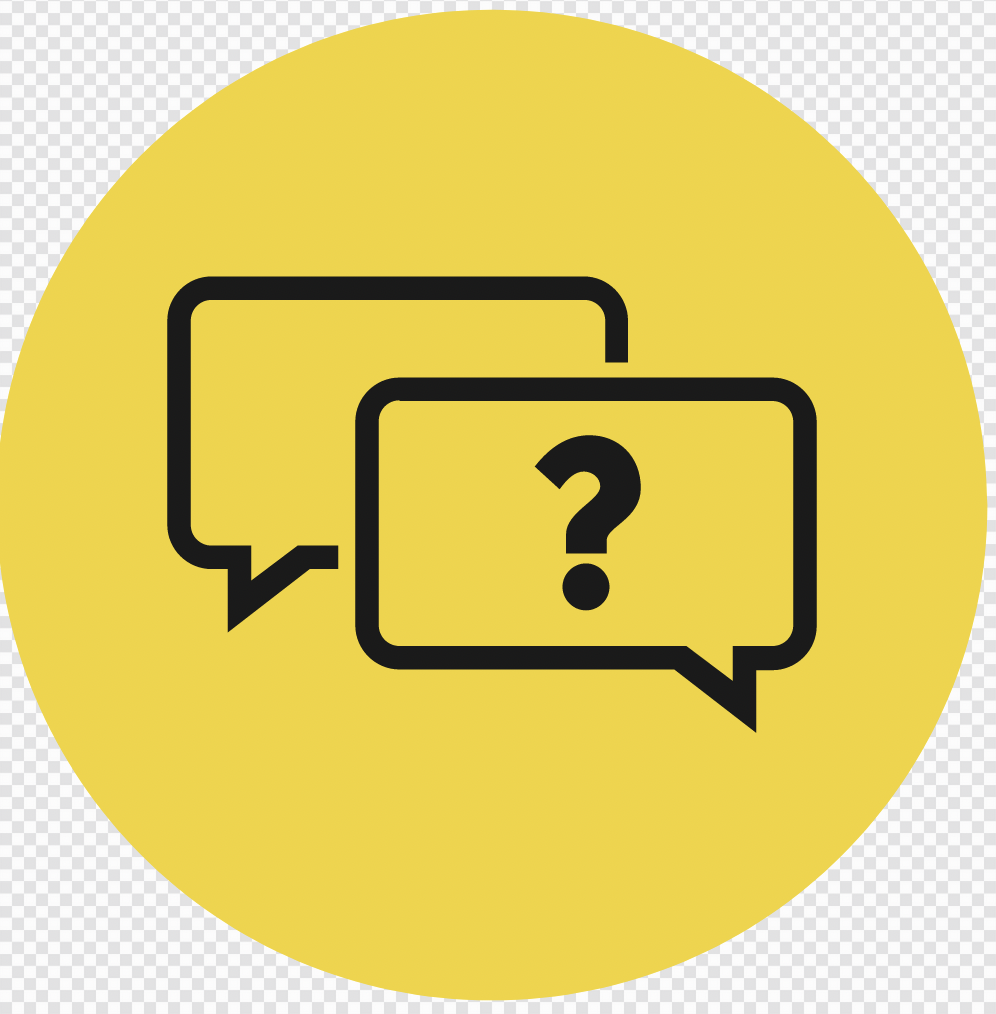 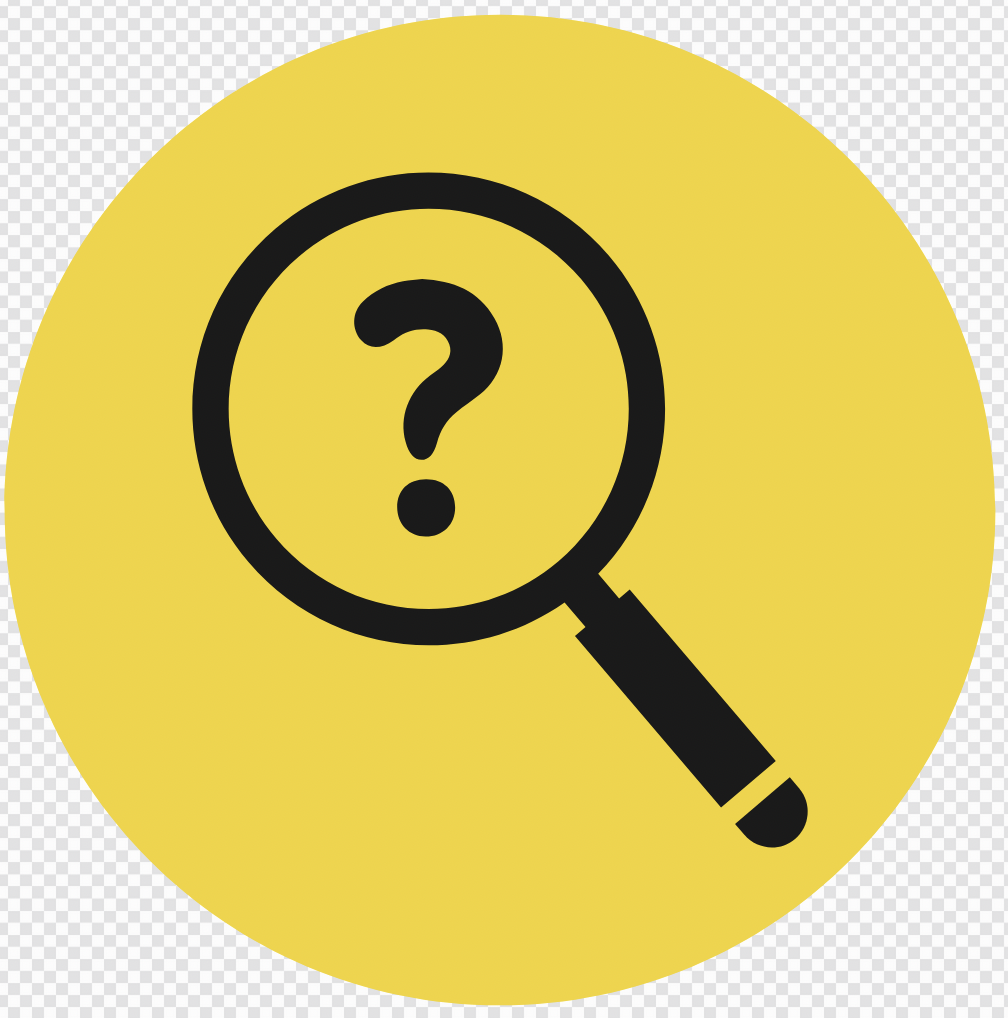 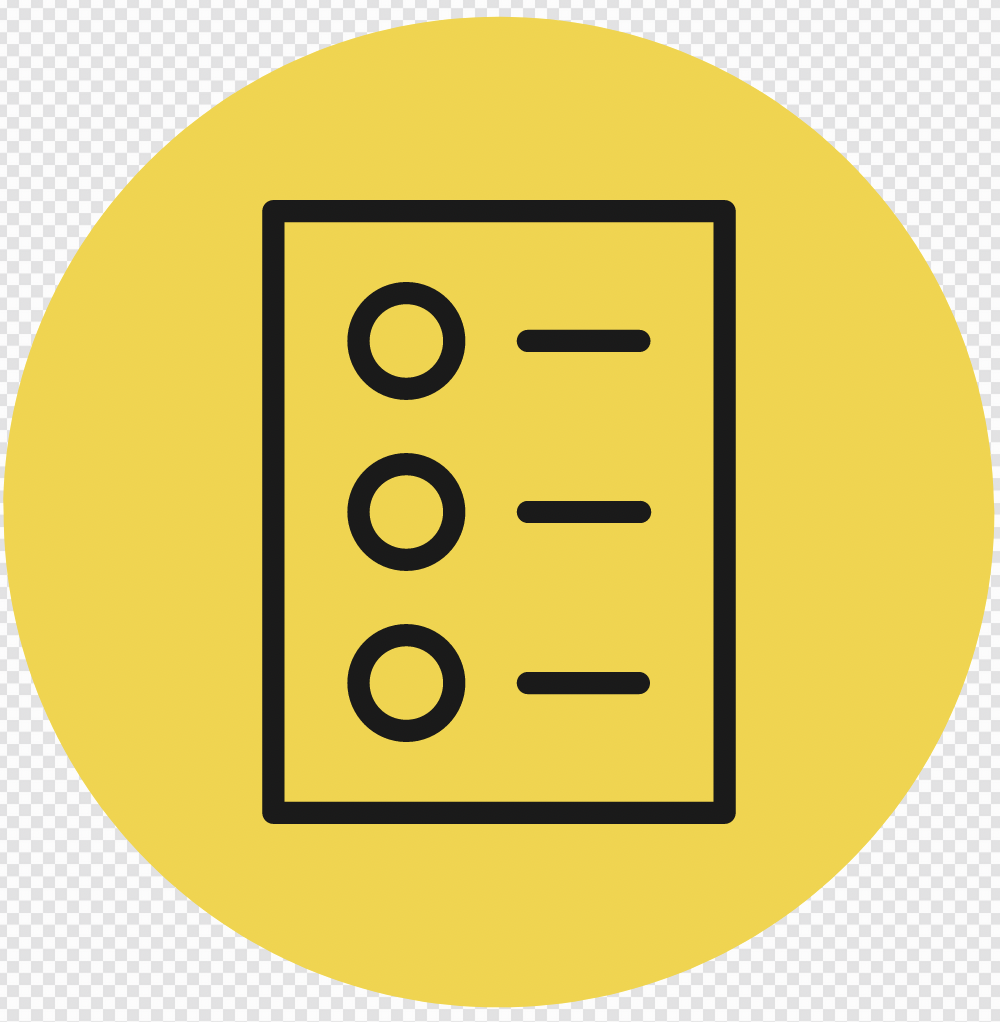 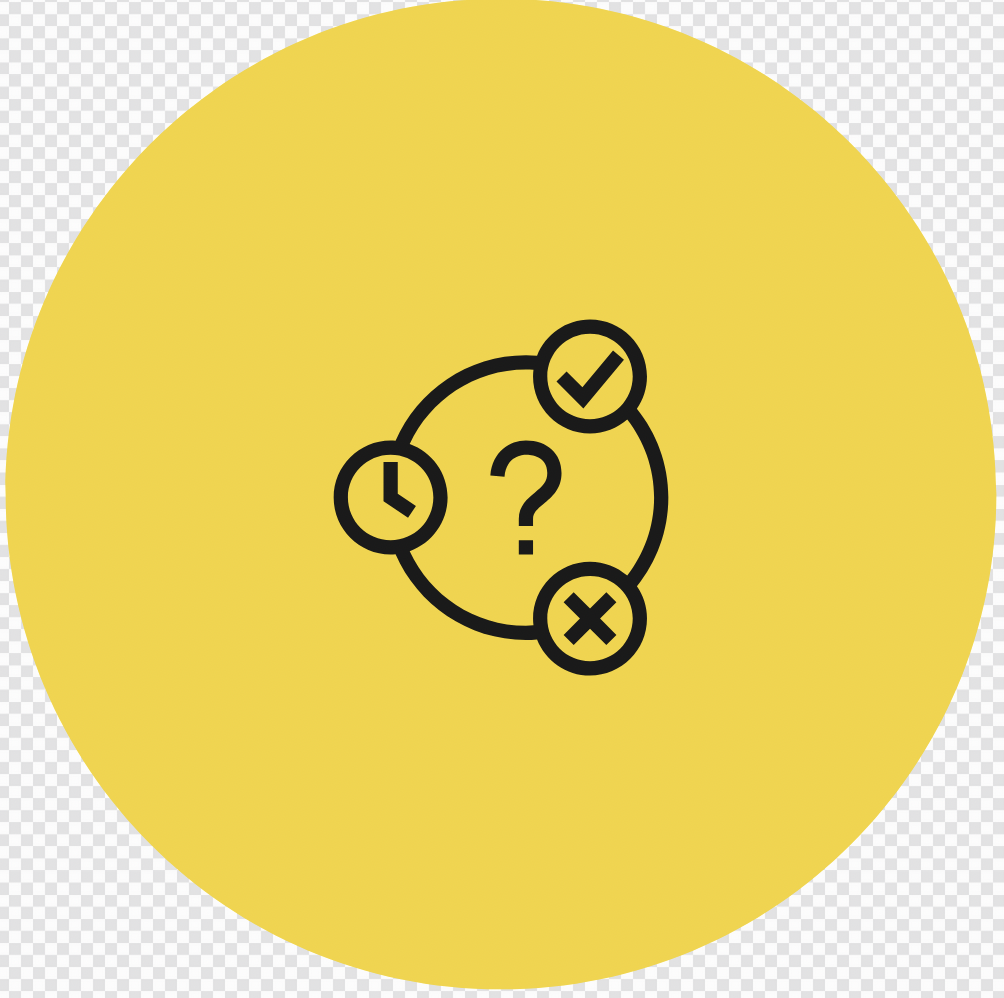 INITIATING QUERIES
SUMMARISING
PREDICTING
FOLLOW-UP QUERIES
[Speaker Notes: Learning Objective: I can define and describe plastic pollution. 
INITIATING QUERIES
What have we discussed today?
What was this all about?
What do we know so far?

FOLLOW-UP QUERIES
How does this relate to what we have learnt before?
What can we learn about the middle ages?

SUMMARISING
What are some of the big events that led to the middle ages?

PREDICTING
What do you think we will be learning about]
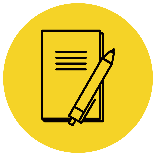 In your workbook
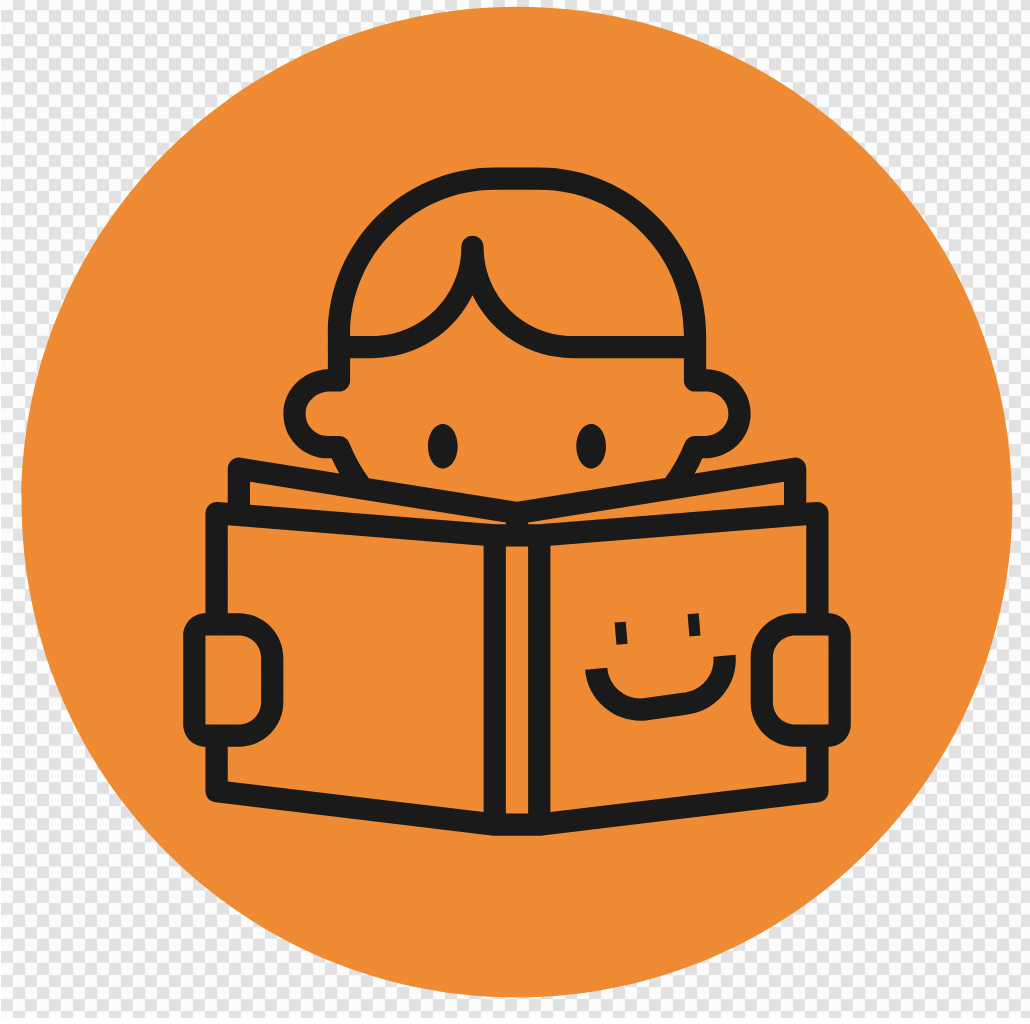 Activity
In your book, complete the subordinating conjunction stems on the following slides. 
Slide 1
Select an independent clause, to add to a sentence stem beginning with a subordinating conjunction, to create a complex sentence.
Slide 2
Generate an independent clause, to add to a sentence stem beginning with a subordinating conjunction, to create a complex sentence.
Teachers to use discretion as to which slide is more appropriate for your students
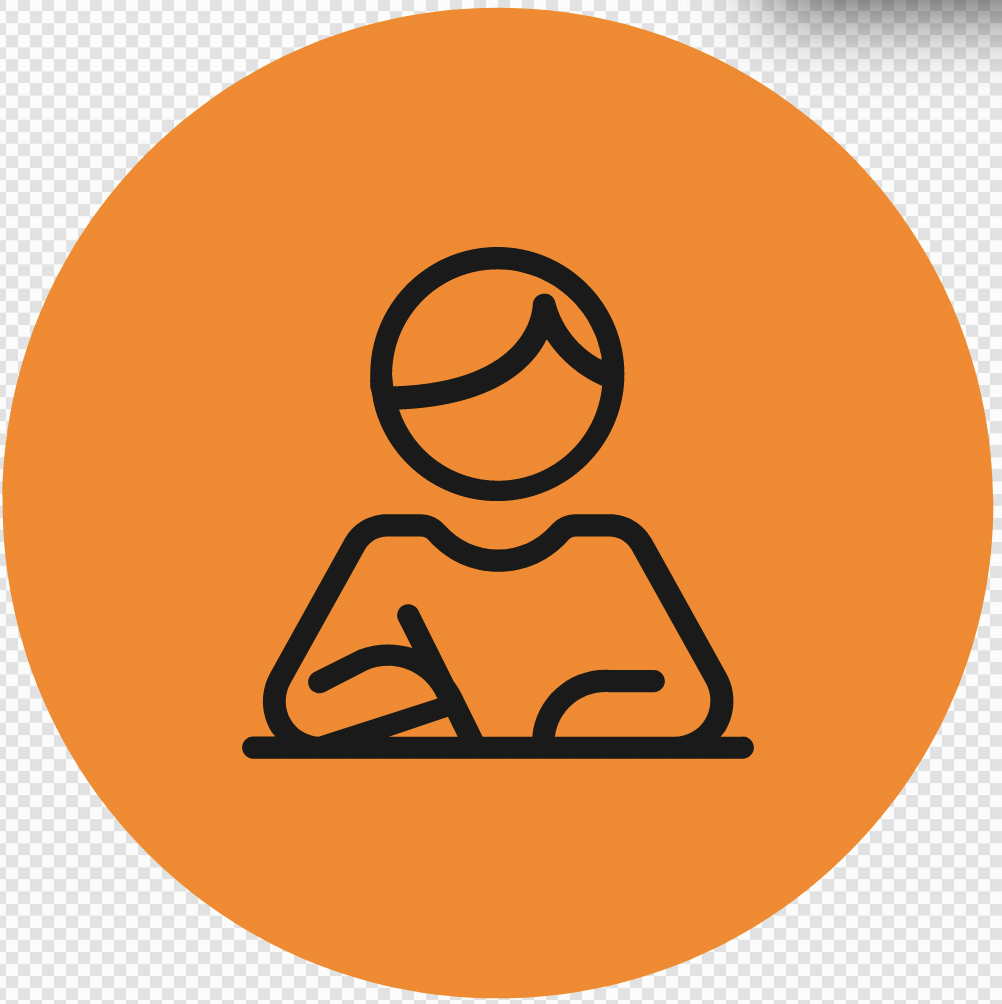 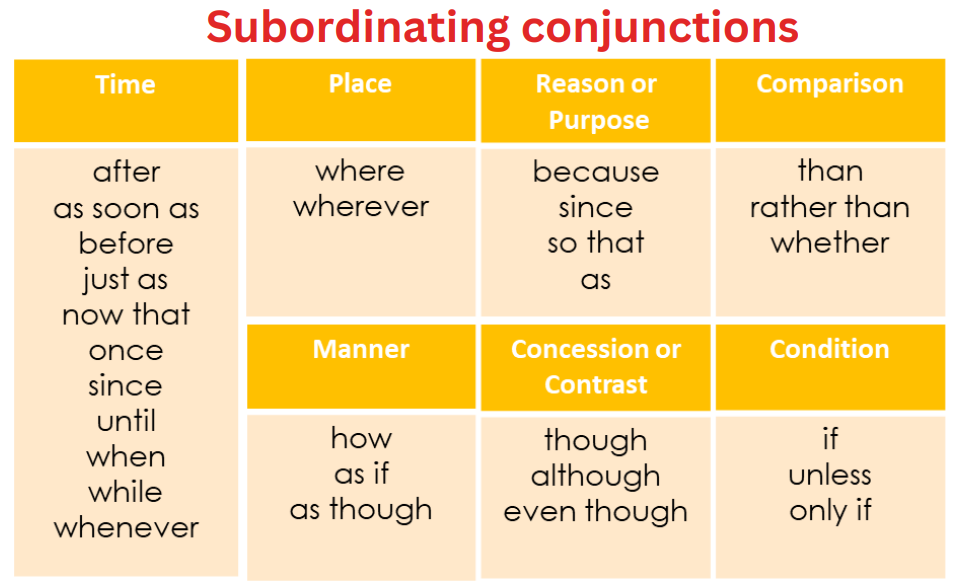 As we are focusing on the development of Storm Boy and Mr Percival’s relationship, we will create sentences using sub-ordinating conjunctions that show time, place and manner.
Skill development: You do
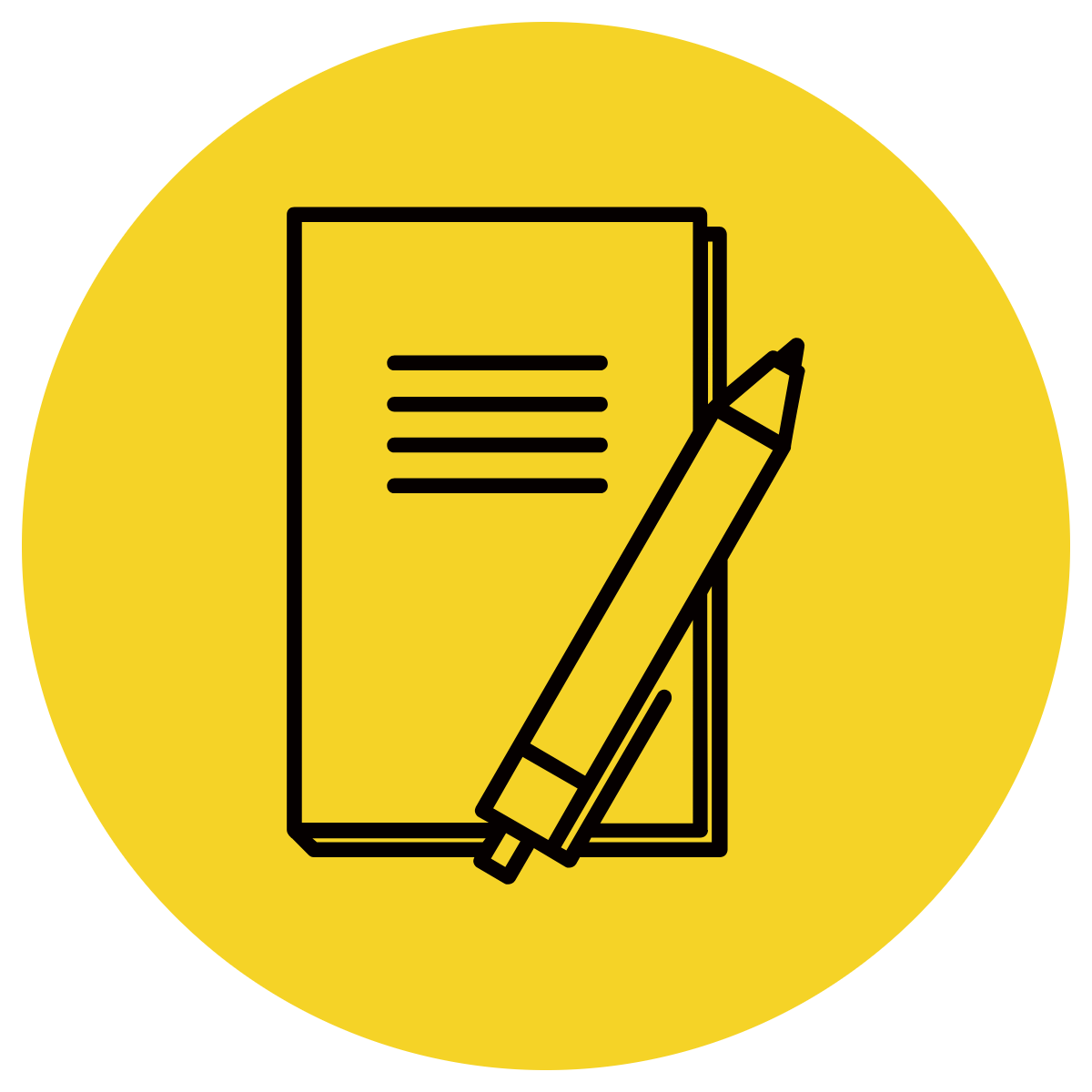 Read the sentence stem (subordinating conjunction with dependent clause)
Select the appropriate independent clause
Use this to complete the sentence.
When Storm Boy spotted the orphaned baby pelicans,___
he took them back to Hide-Away
he left them there
he looked for their mother
Since Mr Percival was very weak at first, ________.
Storm Boy didn’t like him.
Storm Boy took care of him.
the other pelicans picked on him.
After three days had passed, __________
Hide-Away said the pelicans had to go.
Mr Percival was able to sit up
Storm Boy got bored of Mr Percival.
Skill development: You do
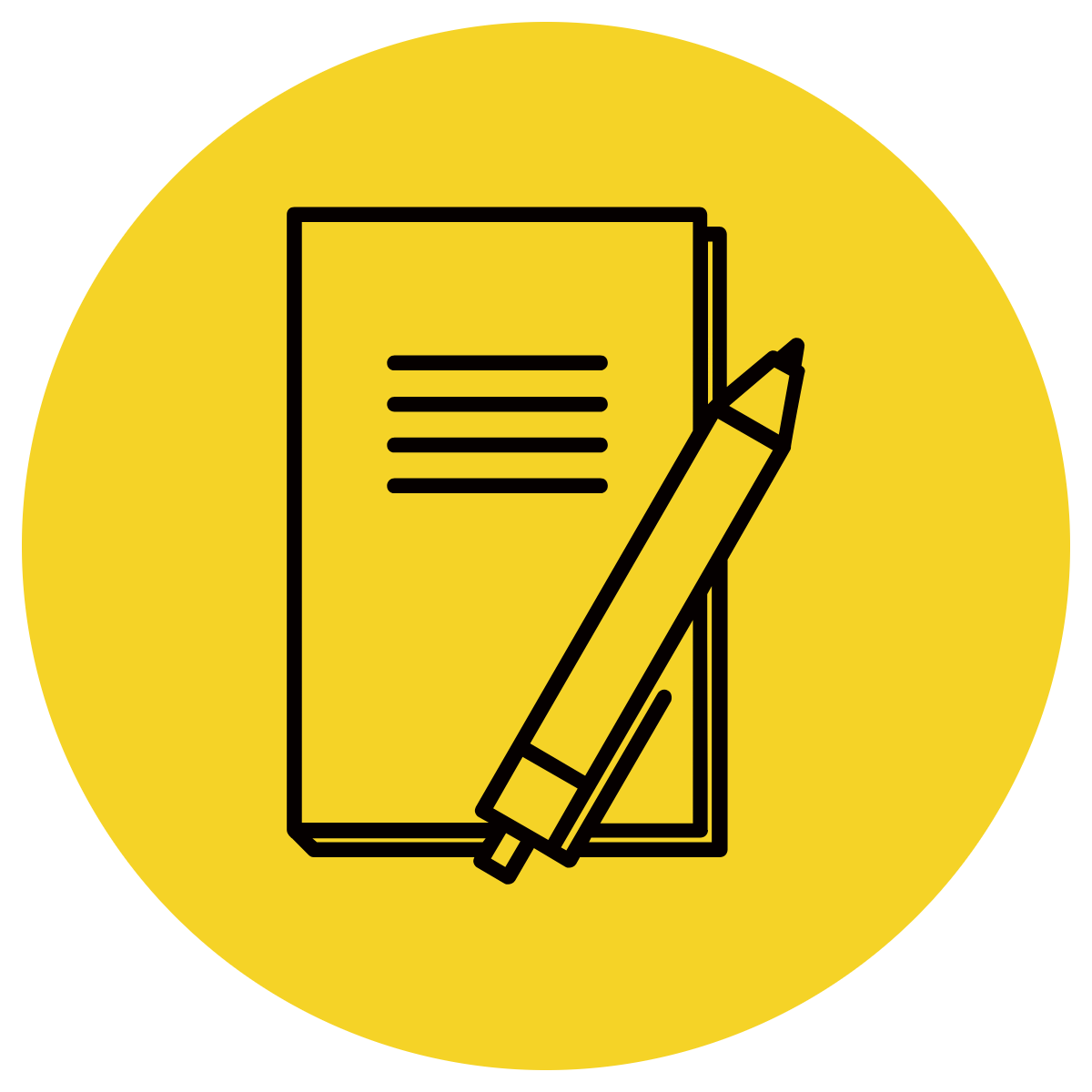 Read the sentence stem (subordinating conjunction with dependent clause)
Decide what the subordinating conjunction is depicting.
Generate an independent clause that relates to the dependent clause
Use this to complete the sentence.
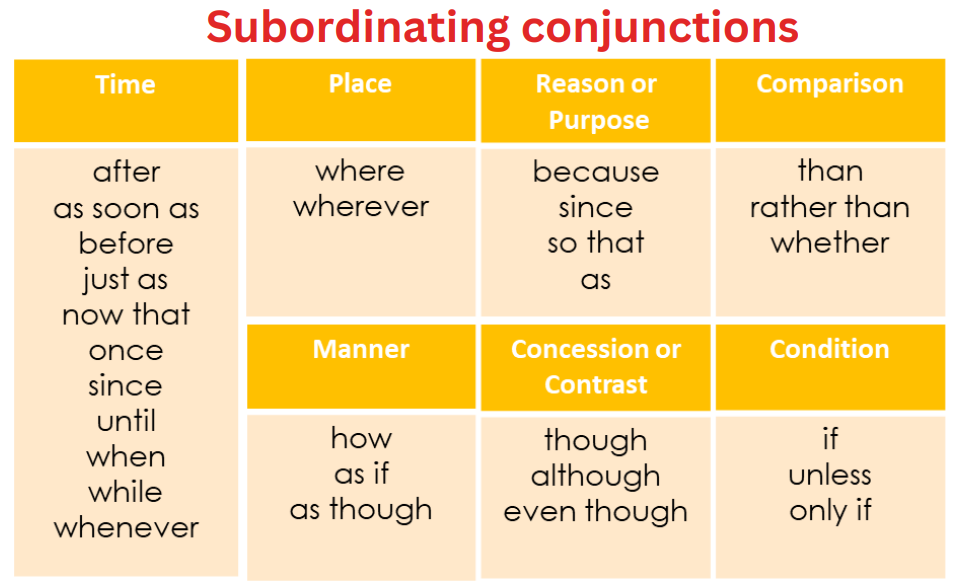 1. Now that Mr Percival was healthy, _______________.
2. Although Hide-Away told Storm Boy they had to release Mr Percival, ____________.
3. When Mr Percival returned to Storm Boy, _____________.
4. Wherever Storm Boy went, _____________.
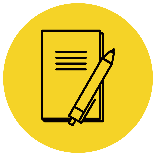 In your workbook
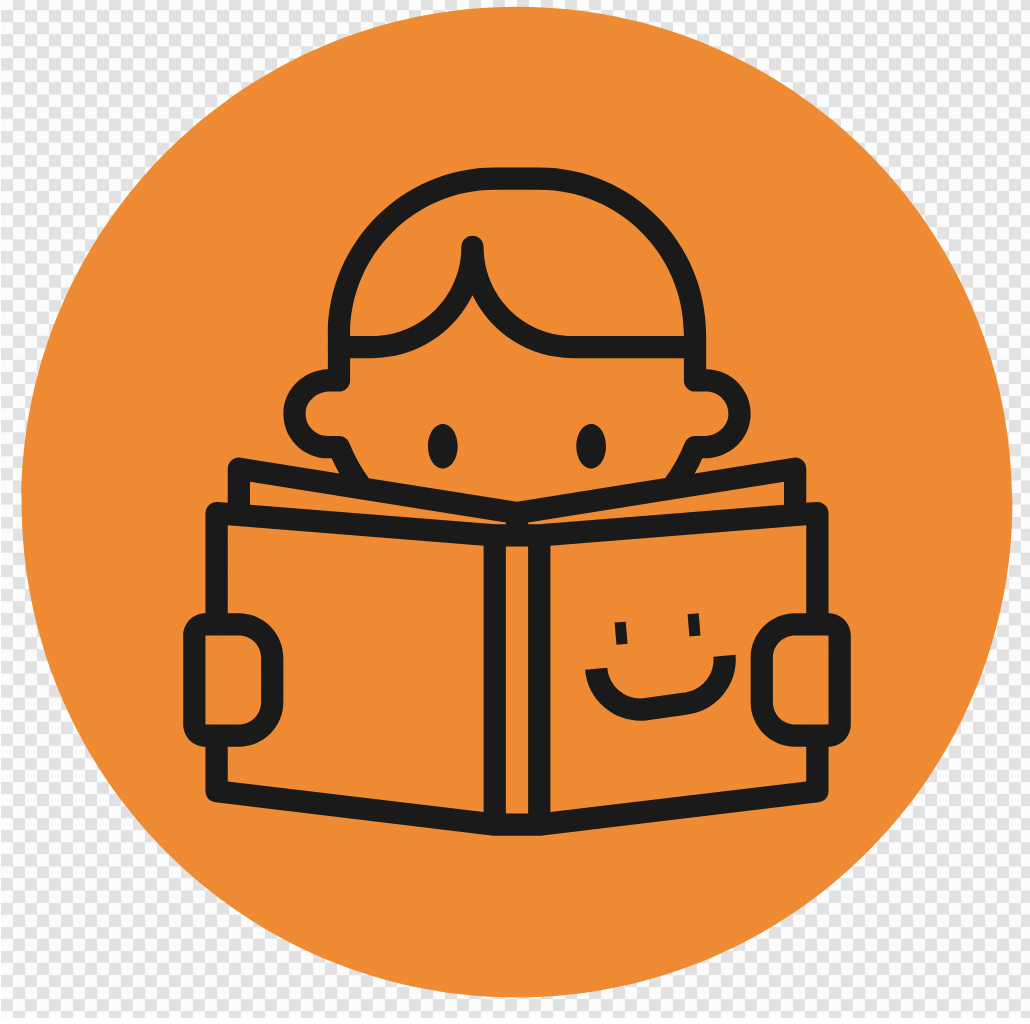 Extension activity
Answer the following questions in FULL SENTENCE ANSWERS
1. It was fine and sunny, but somehow it seemed cold.’ What is the author talking about? Why might this be the case? 
	The author is saying ______________________. This is the case because _____________.
2. ‘Storm Boy knew that his father knew what he was thinking’. What is Storm Boy thinking and how does this father know this? 
	Storm Boy is thinking ______________. His father knows this because ______________.
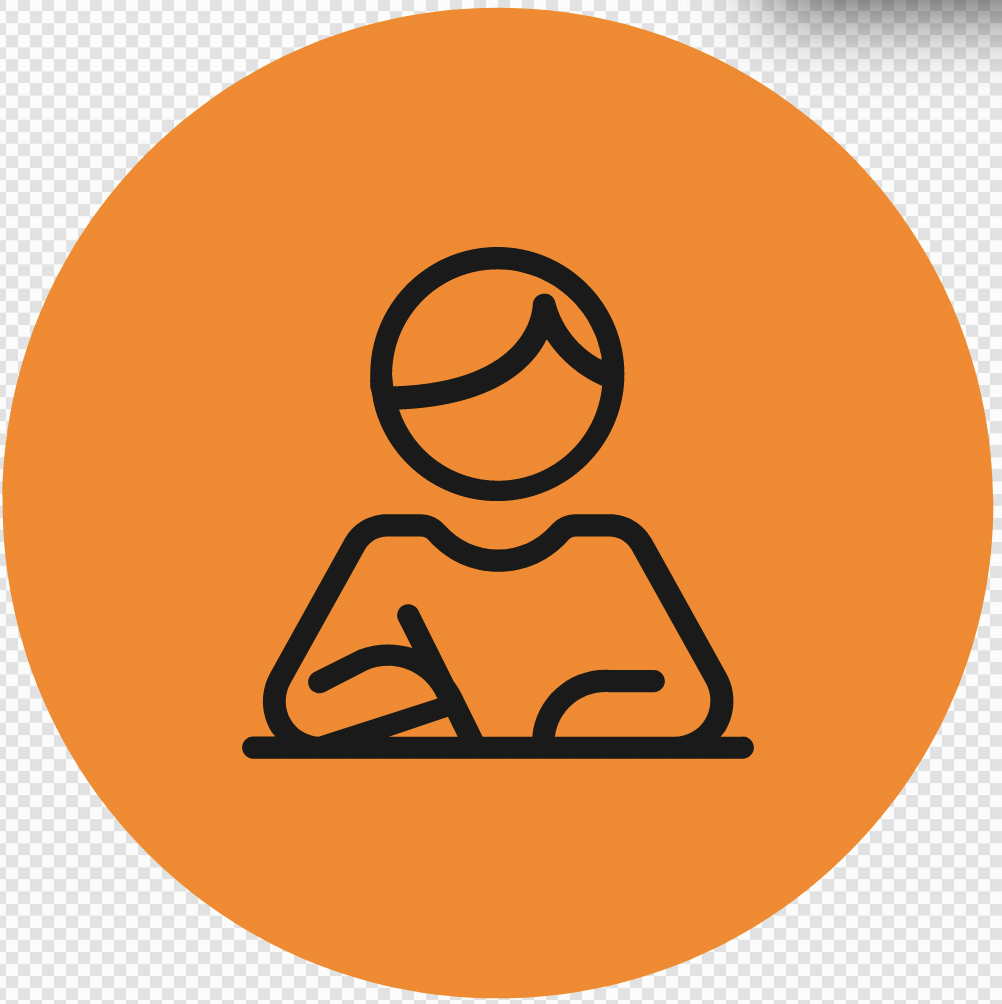 As this chapter is quite short, if you have time left over, ask the students to write full sentence answers to the questions discussed through the reading of the text. This can be quite challenging!
Lesson 9
Pause Point
What have we learnt so far?
The Big Question:
What questions can you generate about pictures related to the text?
Put sanctuary in a sentence.
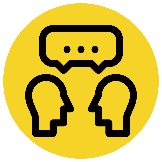 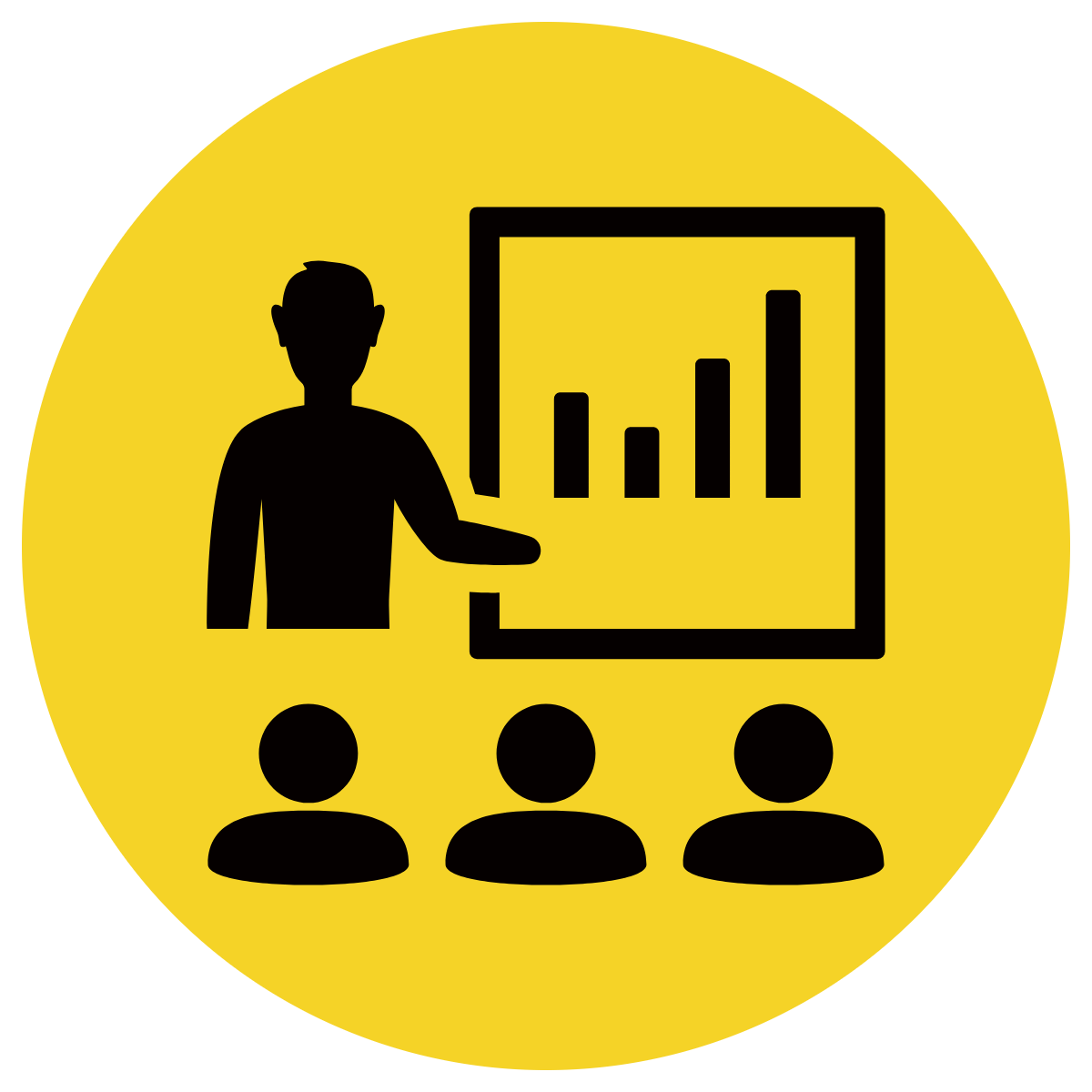 Vocabulary
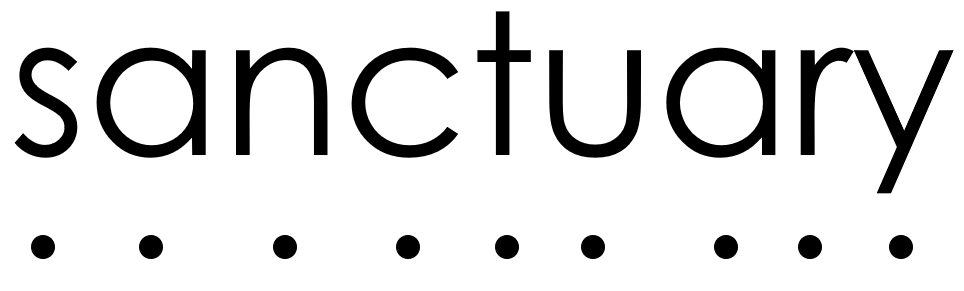 Word Origin & Morphographs
sanctuary
sanc/tu/ar/y
First originated in1560s; as "land set aside for wild plants or animals to breed and live" First recorded by 1879 in reference to the American bison.
Adjective a protected area of land
Synonyms: nature reserve, wildlife reserve
[Speaker Notes: Senior Review Slide
*Include synonyms where appropriate
Word Origin information (https://www.etymonline.com/)]
Put seldom in a sentence.
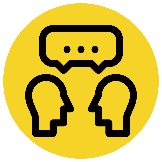 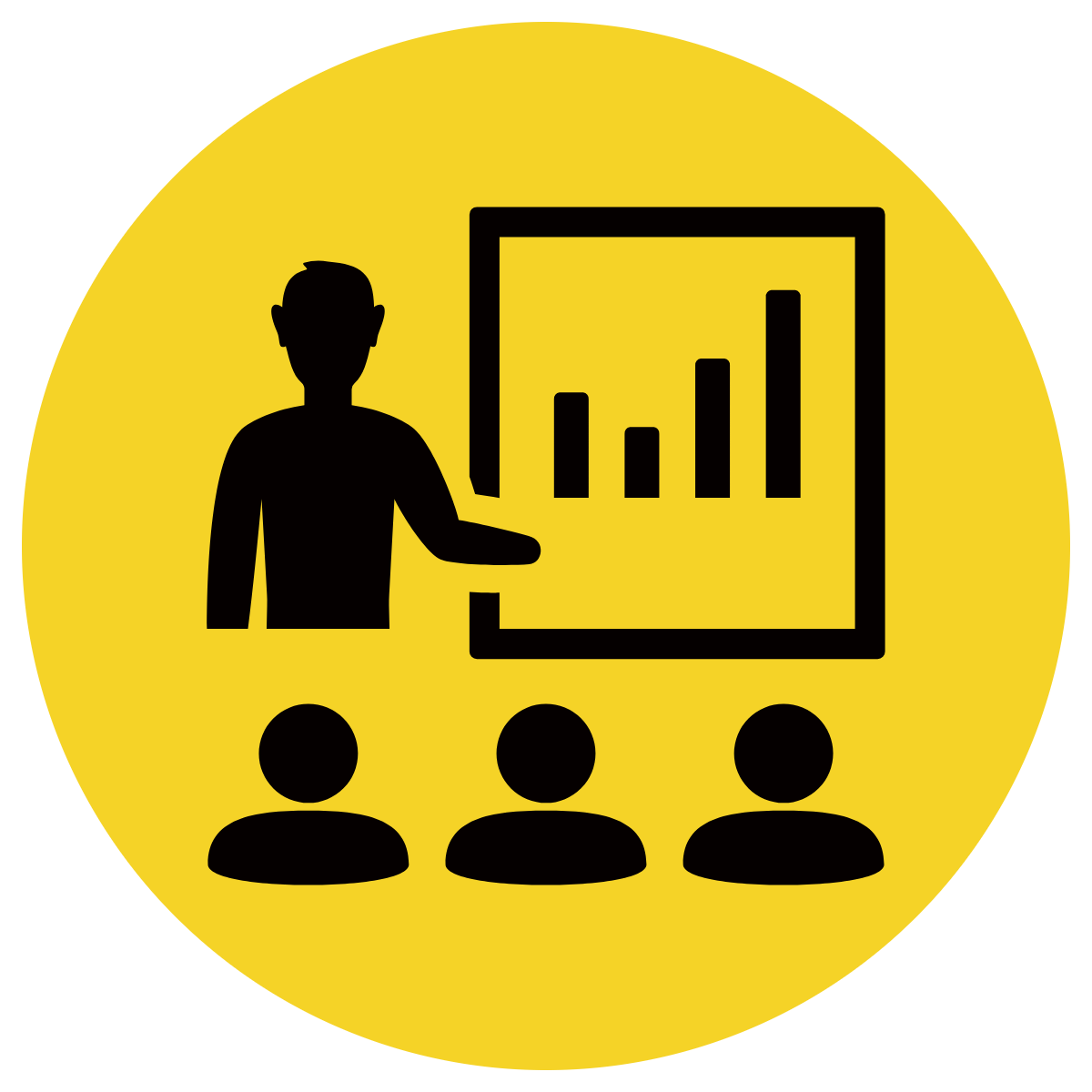 Vocabulary
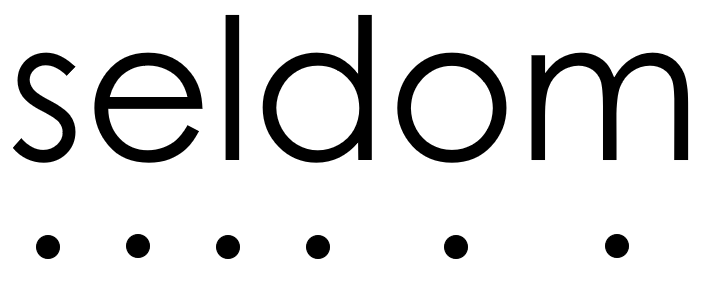 Word Origin & Morphographs
seldom
sel/dom
"rarely, not often, infrequently, from Old English and early Middle English seldum, a word of uncertain etymology. Perhaps ultimately from the base of self.
Adverb not often, hardly ever
Synonyms: rarely, infrequently
[Speaker Notes: Senior Review Slide
*Include synonyms where appropriate
Word Origin information (https://www.etymonline.com/)]
Put sedately in a sentence.
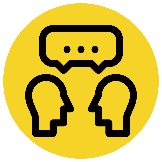 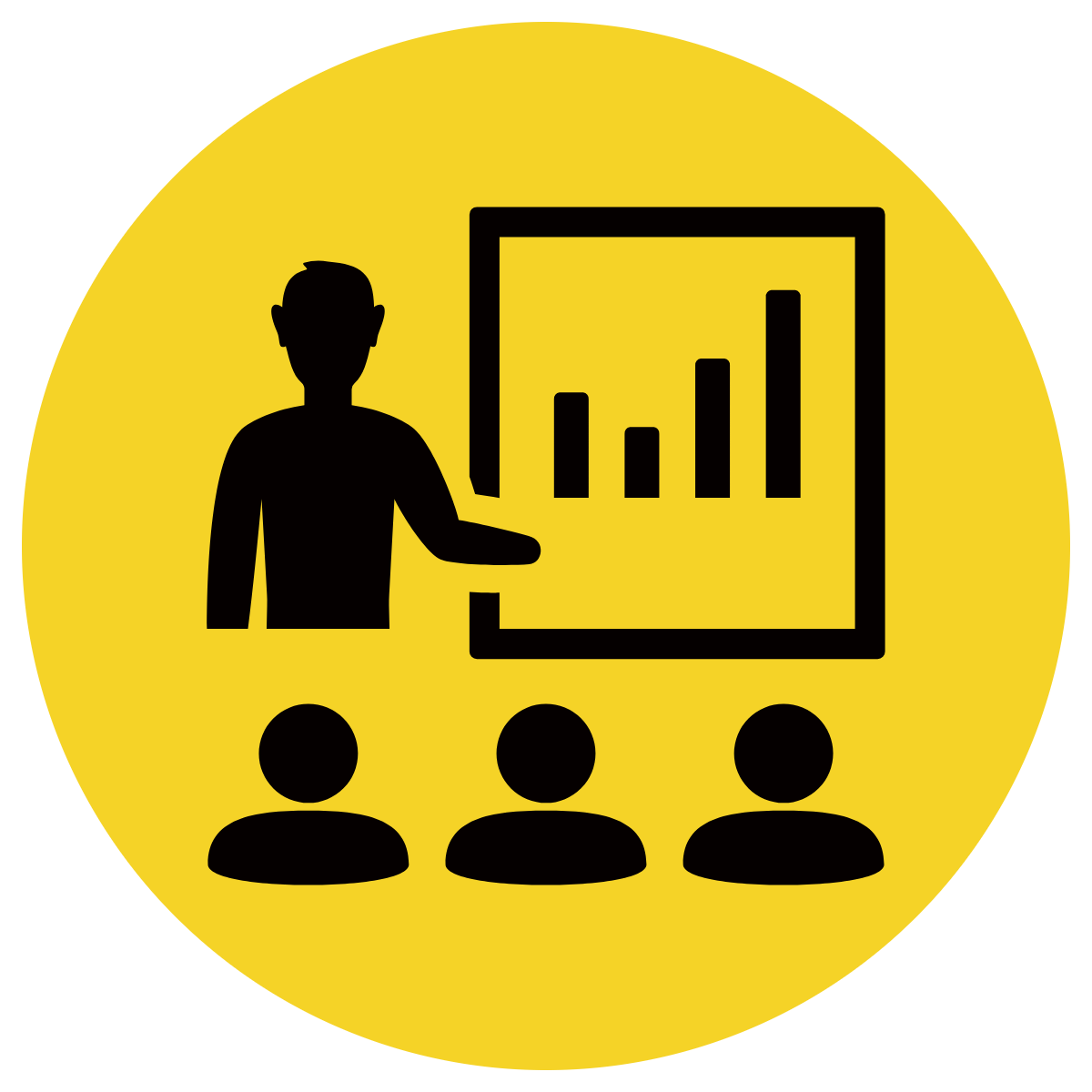 Vocabulary
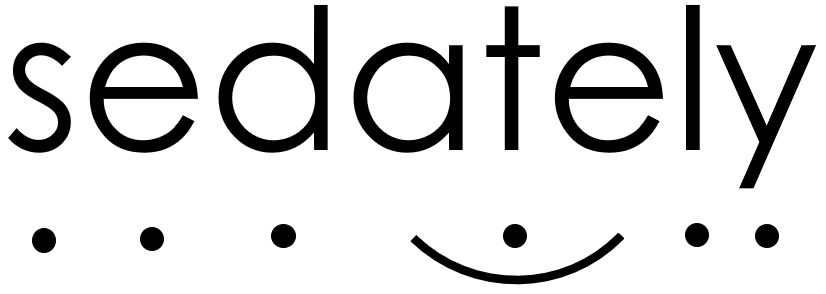 Word Origin & Morphographs
sedate + ly
se/date/ly
1660s, from Latin sedatus "composed, moderate, quiet, tranquil,"
in a manner denoted by,
forms an adverb
Adverb do something in a quiet, relaxed, or slow way
Synonyms: calmly, quietly
[Speaker Notes: Senior Review Slide
*Include synonyms where appropriate
Word Origin information (https://www.etymonline.com/)]
Put furiously in a sentence.
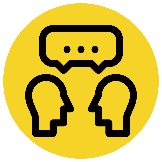 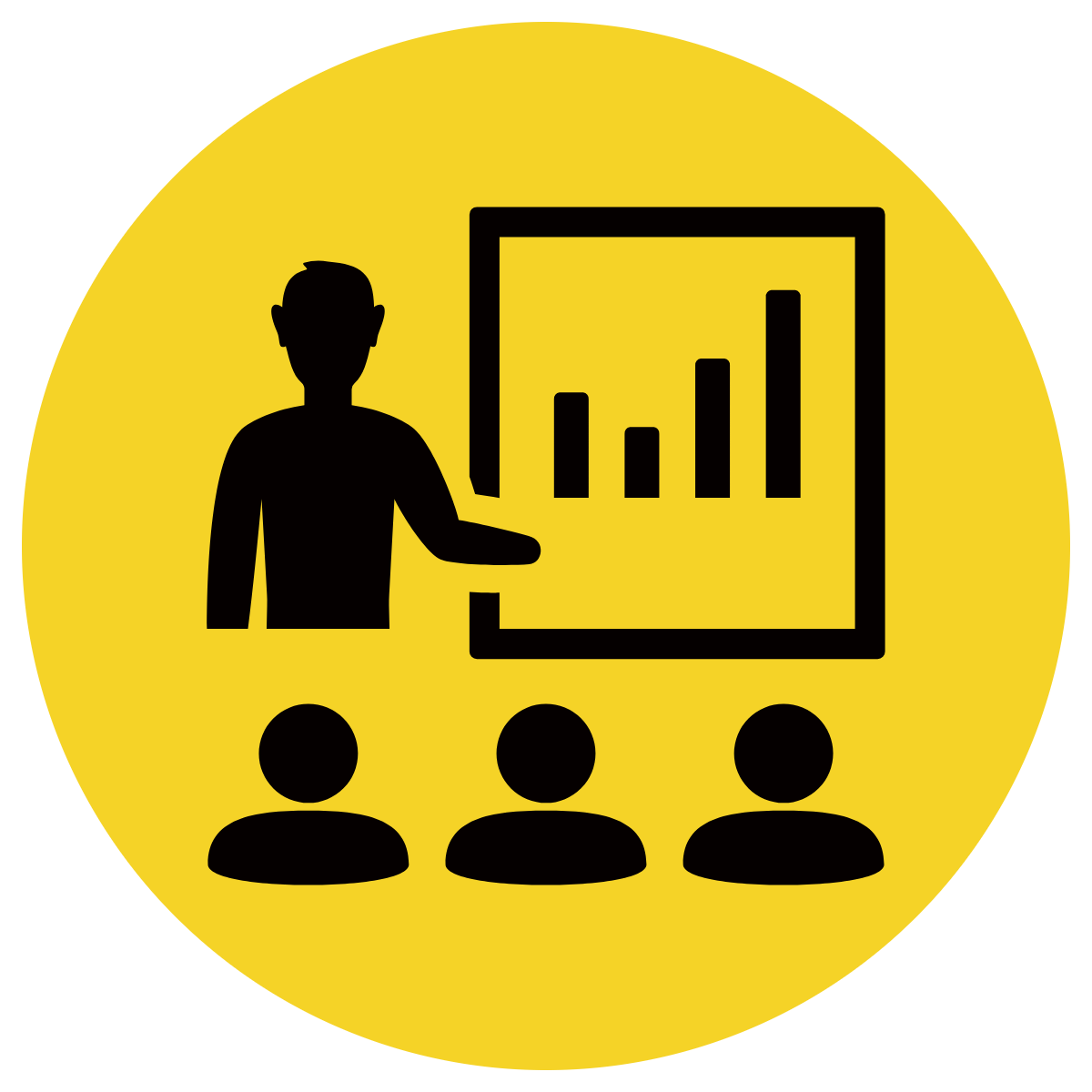 Vocabulary
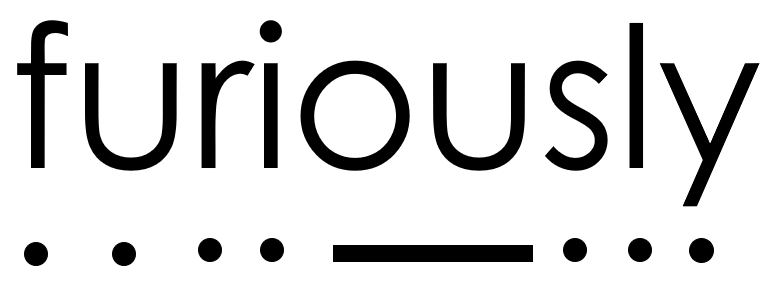 Word Origin & Morphographs
furyi + ous + ly
fu/ri/ous/ly
word-forming element making adjectives from nouns
forms an adverb
fierce passion, rage or frenzy
Adverb in an extremely angry, energetic or hurried way
Synonyms: madly, energetically, wildly
[Speaker Notes: Senior Review Slide
*Include synonyms where appropriate
Word Origin information (https://www.etymonline.com/)]
Put feeble in a sentence.
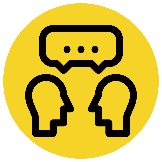 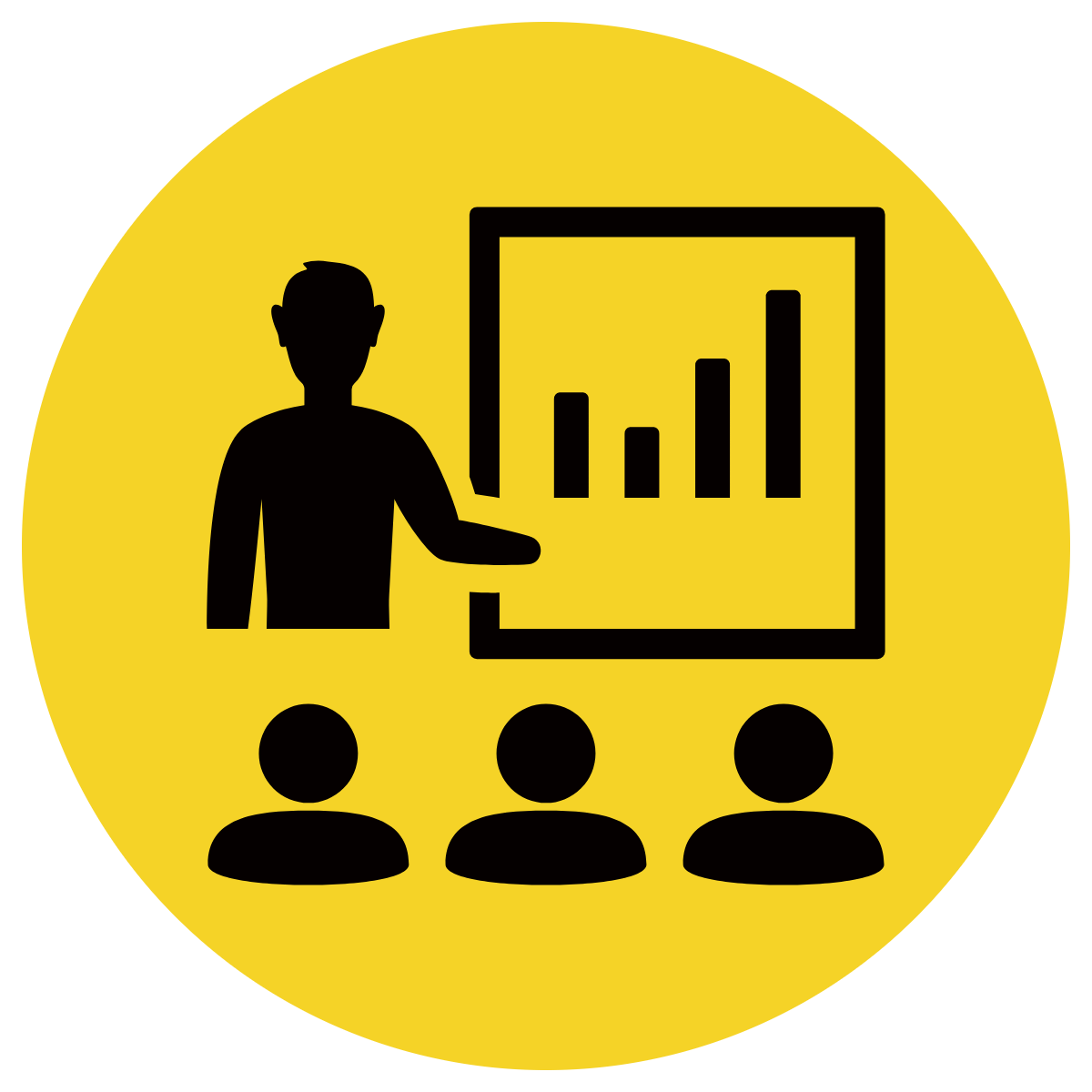 Vocabulary
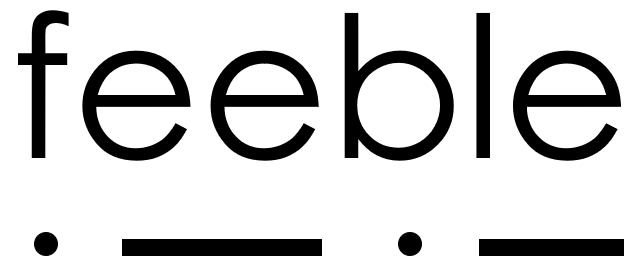 Word Origin & Morphographs
feeble
fee/ble
from Old French ‘feble’ meaning weak
Adjective lacking in physical strength
Synonyms: weak, frail
[Speaker Notes: Senior Review Slide
*Include synonyms where appropriate
Word Origin information (https://www.etymonline.com/)]
Put adequate in a sentence.
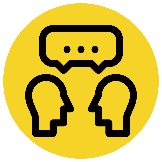 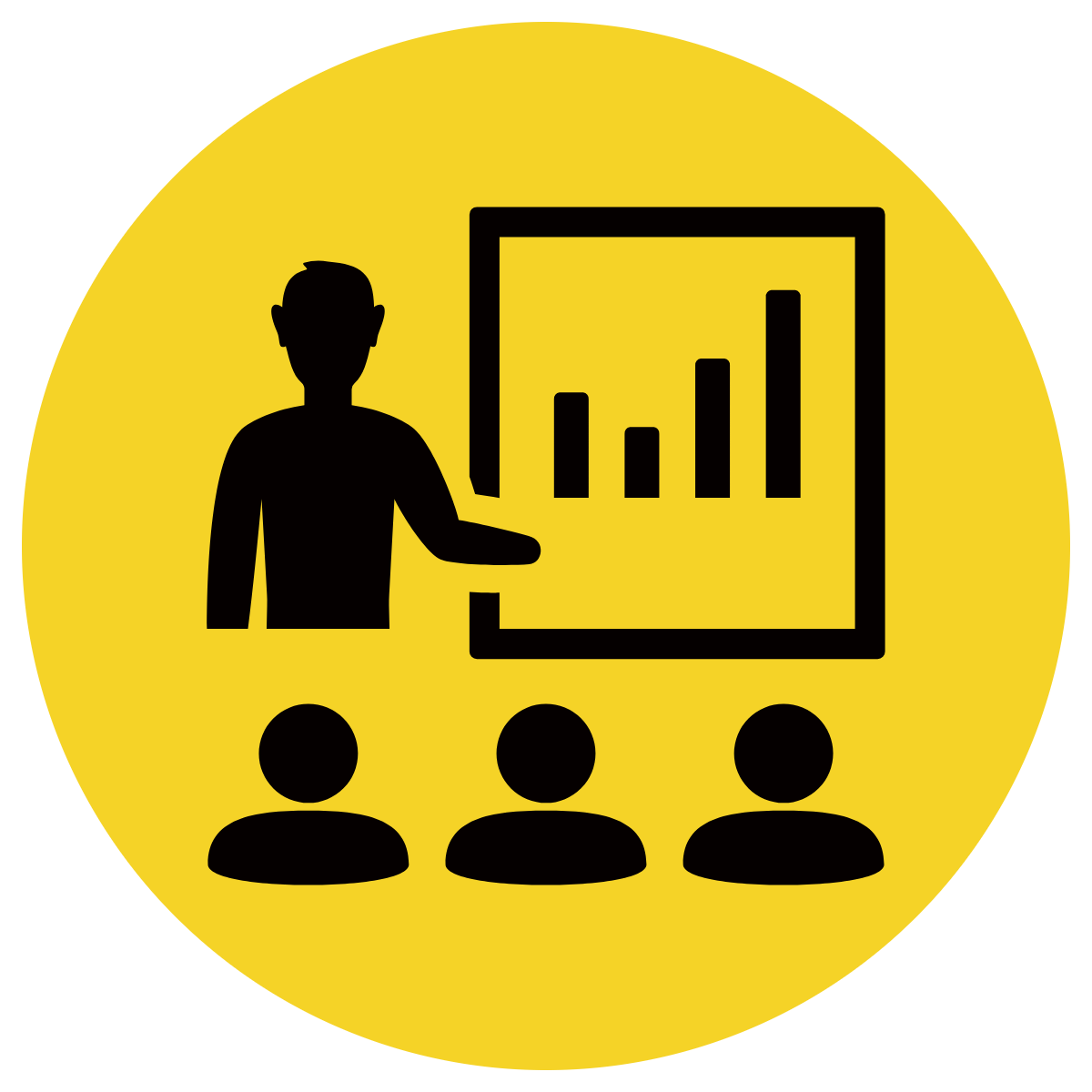 Vocabulary
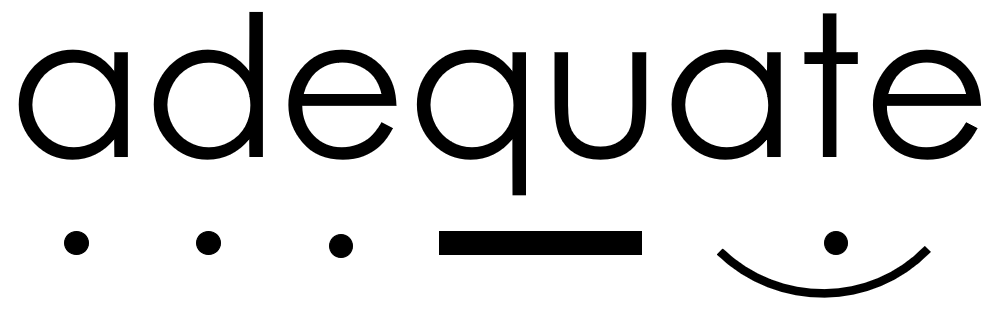 Word Origin & Morphographs
ad + equate
ad/e/quate
toward, in addition to
make level, equal, even
Adjective suitable or enough for a requirement
Synonyms: enough, suitable, sufficient
[Speaker Notes: Senior Review Slide
*Include synonyms where appropriate
Word Origin information (https://www.etymonline.com/)]
Put glare in a sentence.
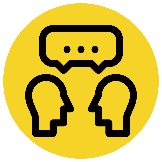 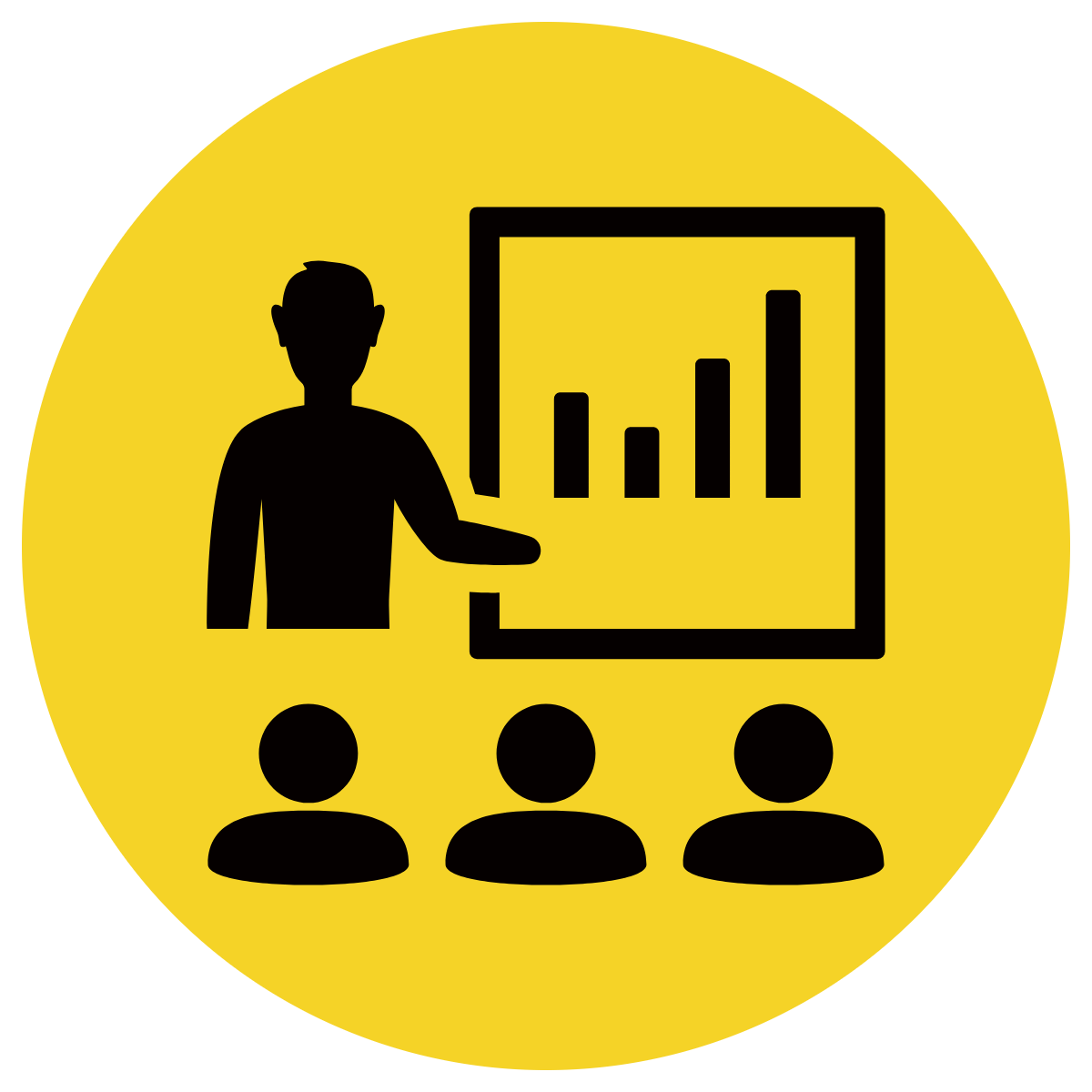 Vocabulary
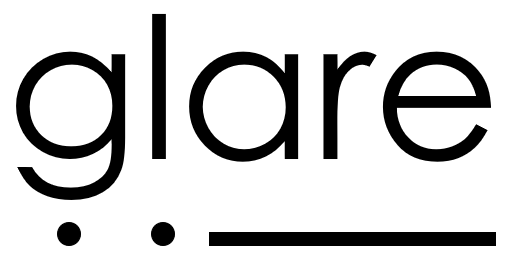 Word Origin & Morphographs
glare
glare
late 13c. "to shine brightly"
Verb stare at in an angry or fierce way
Synonyms: stare angrily, scowl
[Speaker Notes: Senior Review Slide
*Include synonyms where appropriate
Word Origin information (https://www.etymonline.com/)]
Put reunion in a sentence.
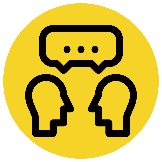 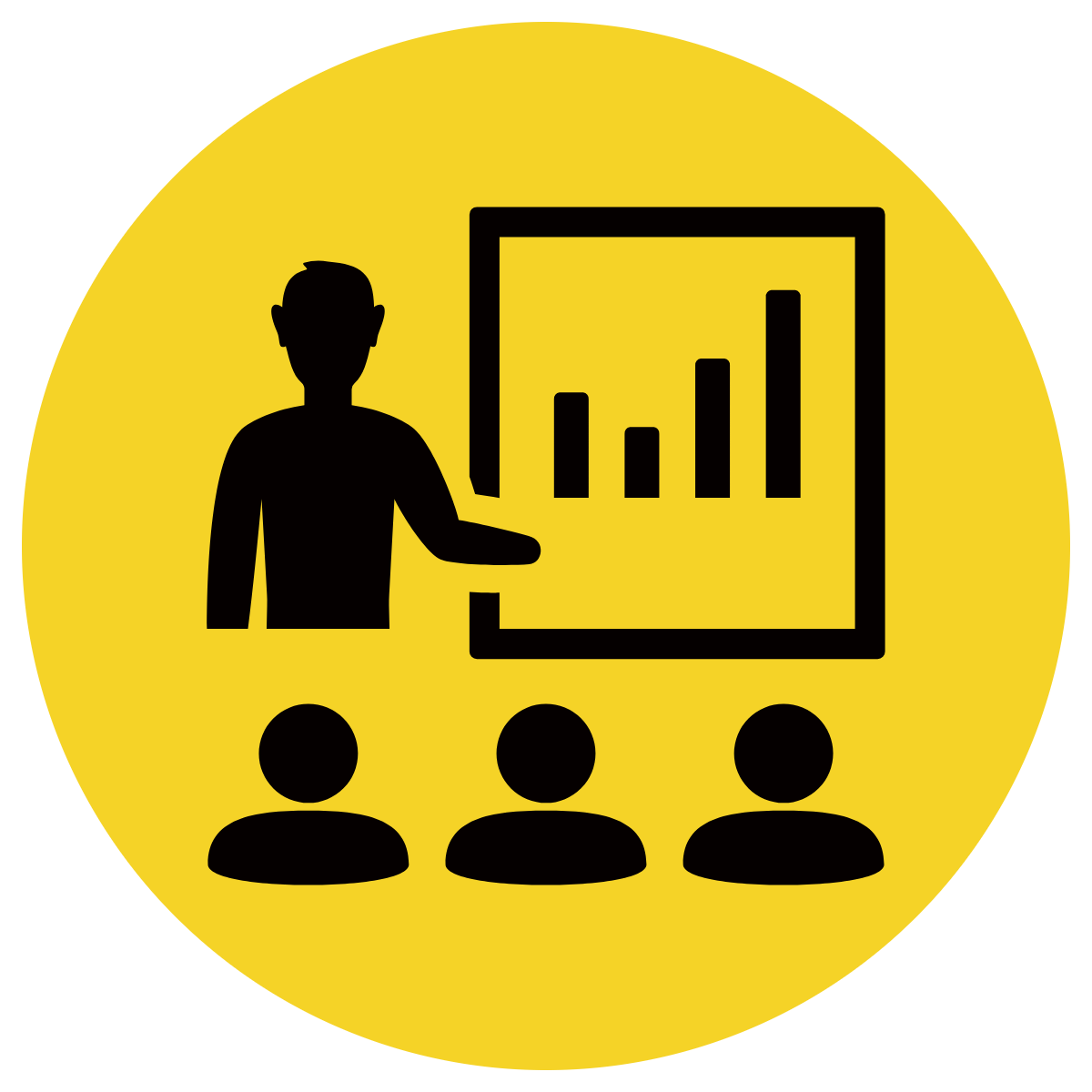 Vocabulary
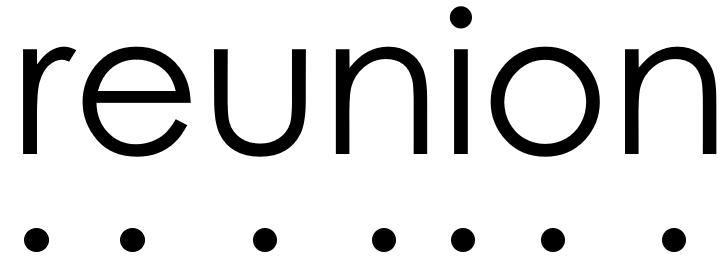 Word Origin & Morphographs
re + union
re/un/ion
French. Meaning "a meeting of persons of previous connection“ (1820)
prefix – back again
Noun when people come together after a period of separation
Synonyms: home-coming, gathering
[Speaker Notes: Senior Review Slide
*Include synonyms where appropriate
Word Origin information (https://www.etymonline.com/)]
Match the definition and word
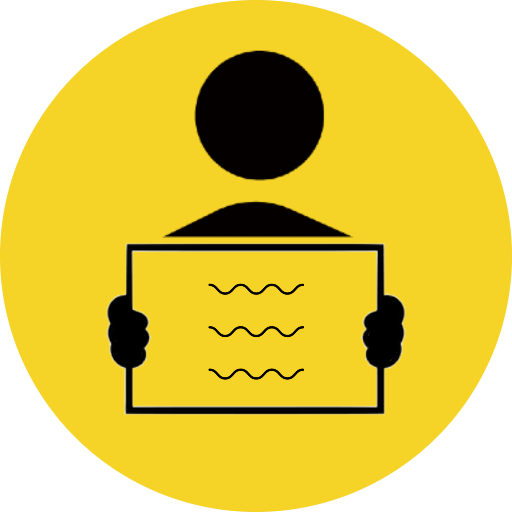 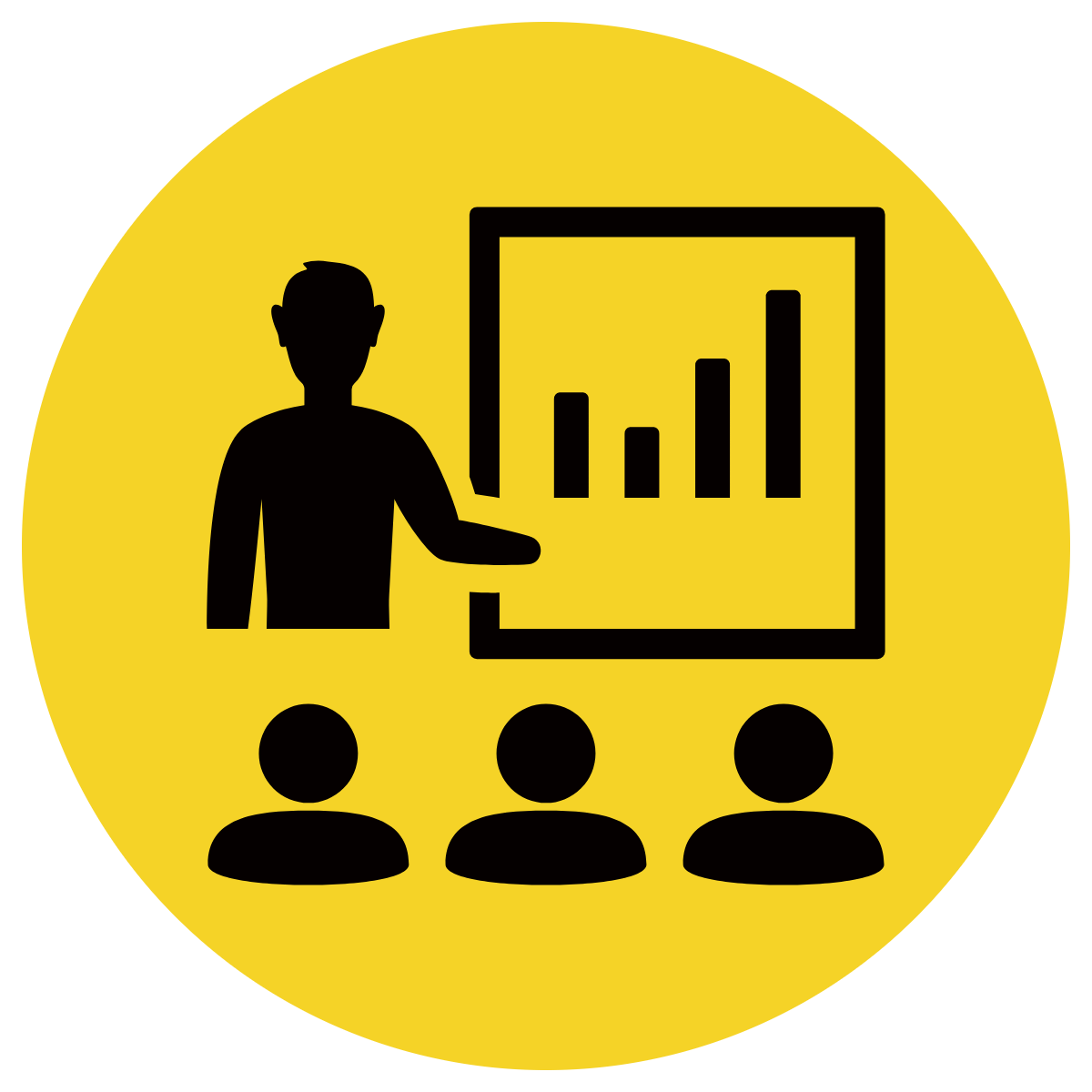 feeble
glare
sanctuary
sedately
Match the definition and word
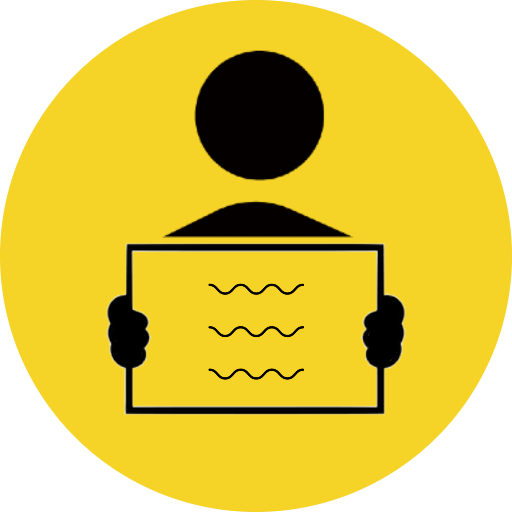 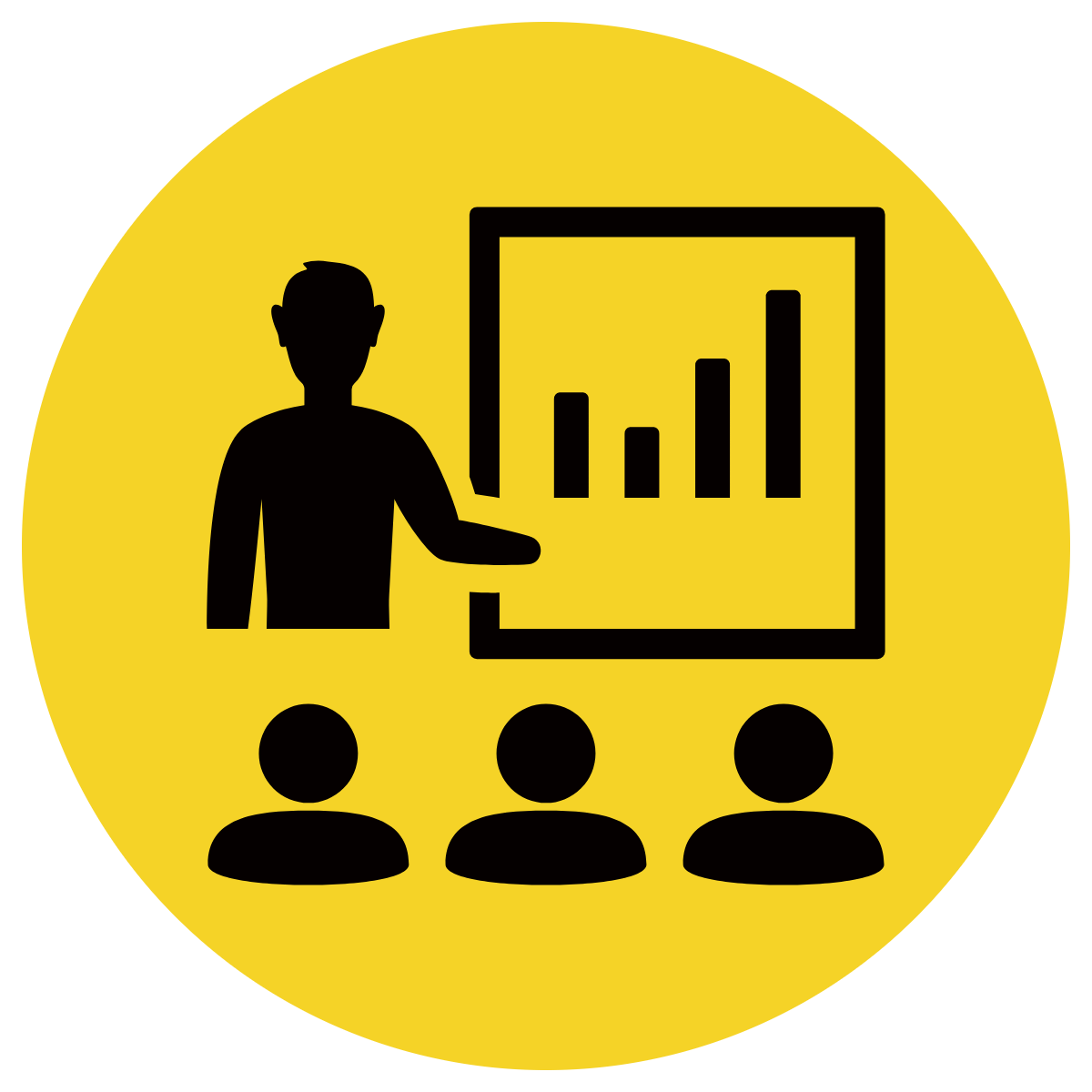 furiously
seldom
reunion
adequate
Apply
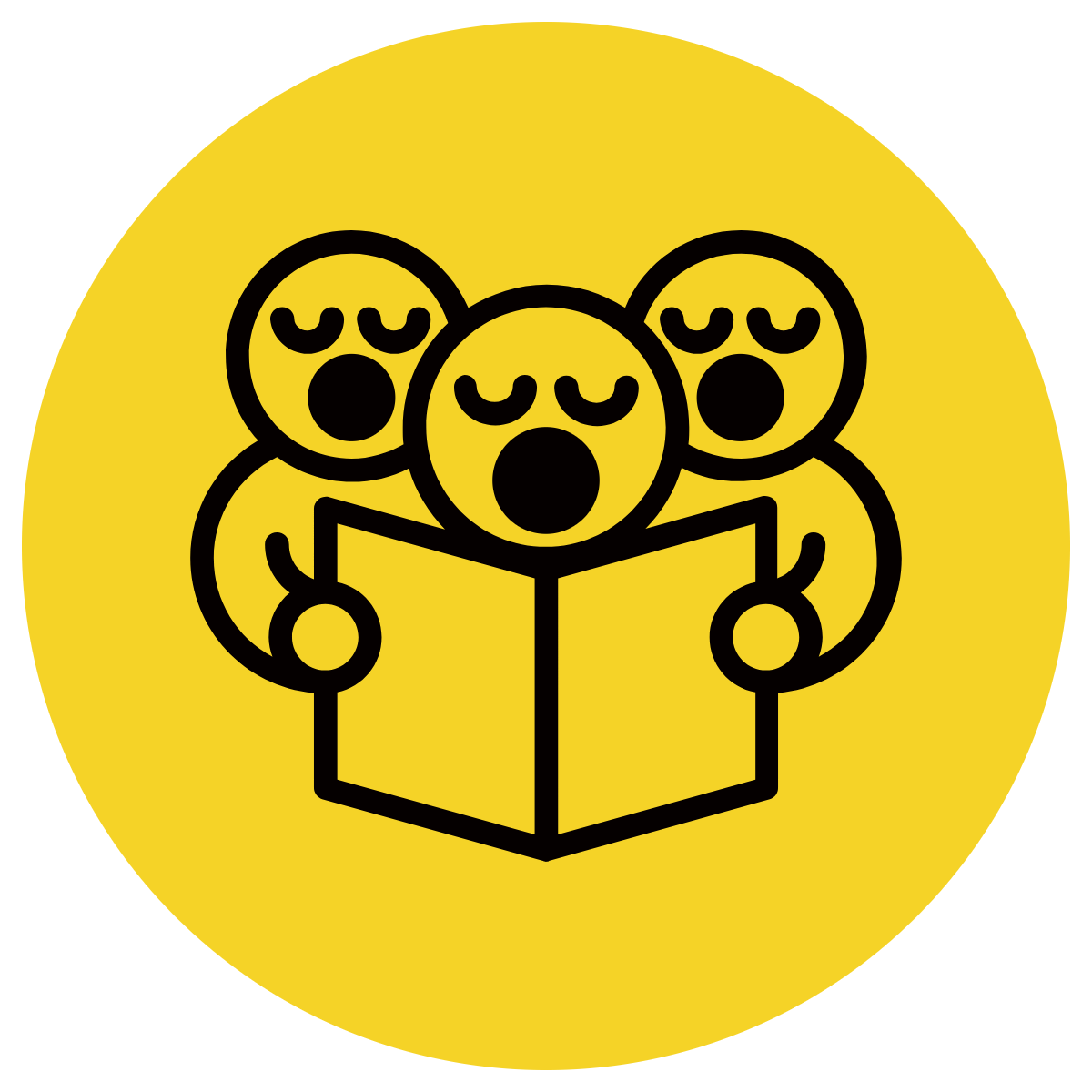 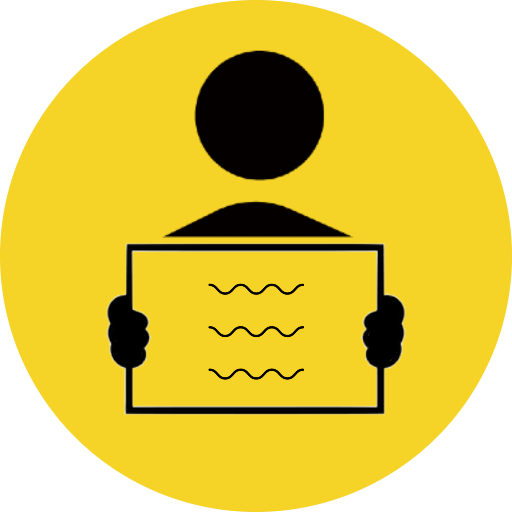 Vocab
Read with me
Whiteboards
The cat moved quietly and ___________ across the room. 
When Jenny accidentally bumped into her brother, he __________ at her with a fierce look. 
Tommy ________ eats vegetables, unless he is forced to.
sedately
glared
seldom
Apply
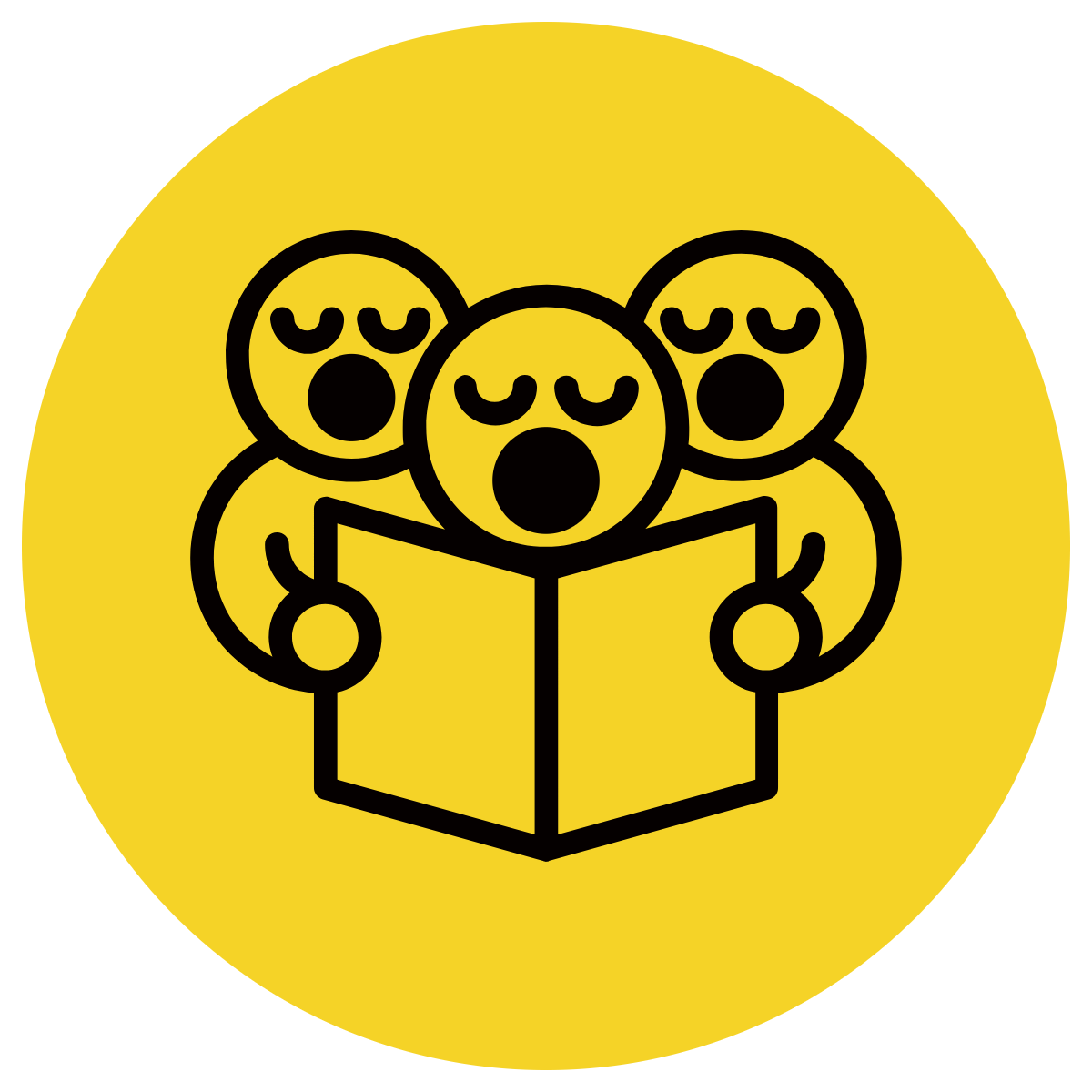 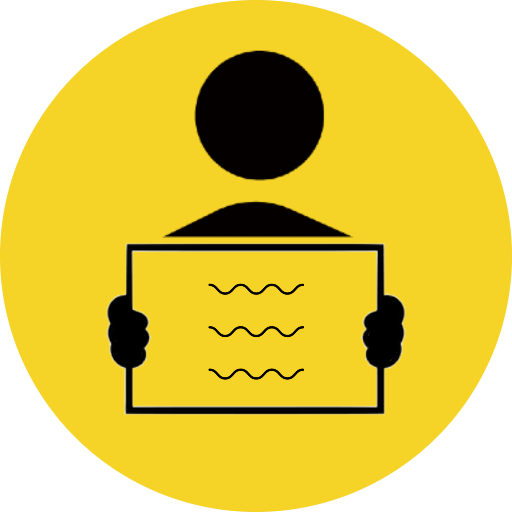 Vocab
Read with me
Whiteboards
The family planned a joyful ___________. 
Ningaloo Reef in Exmouth is a wildlife ________________.
The wind blew _____________, making the leaves dance and the trees sway in the park.
reunion
sanctuary
furiously
Apply
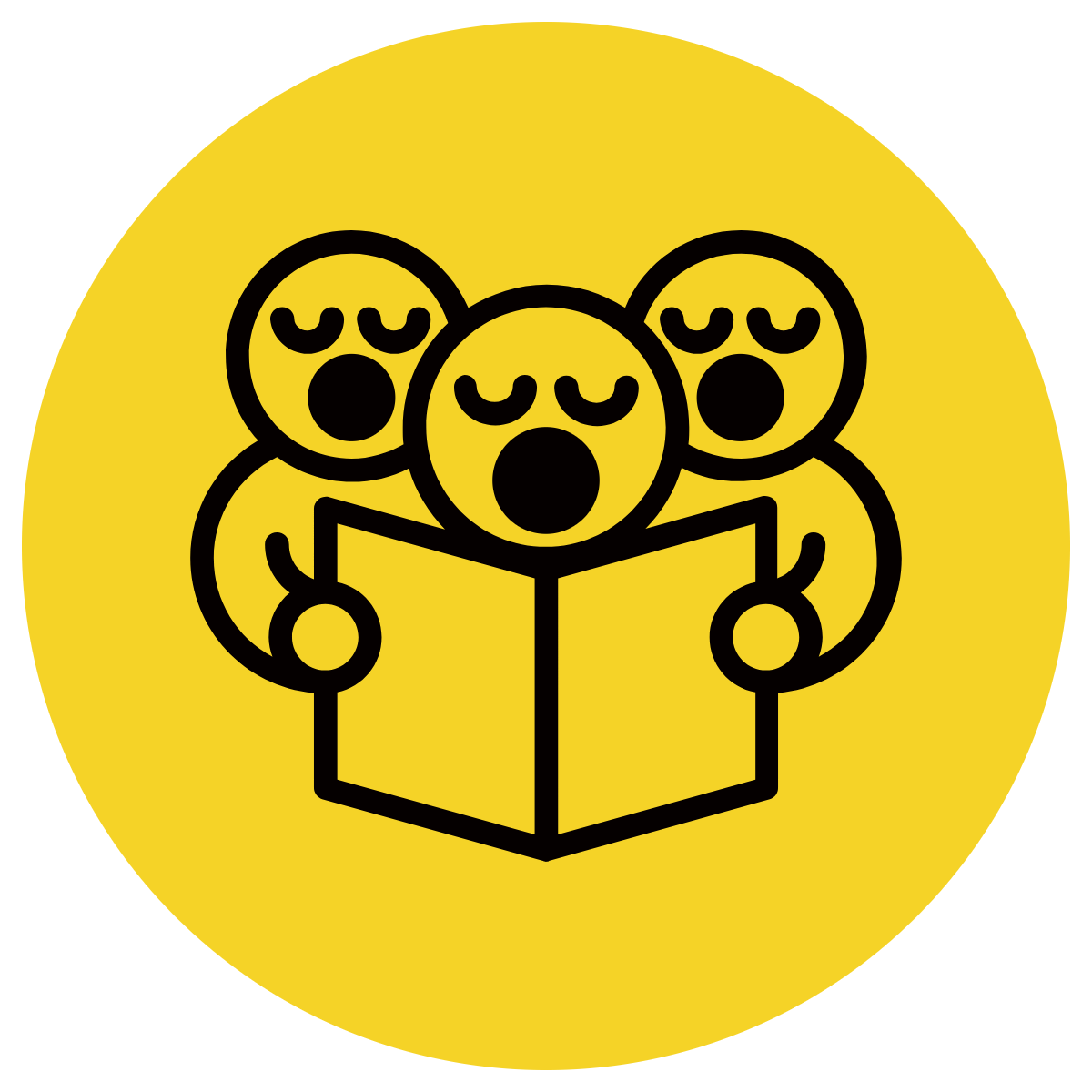 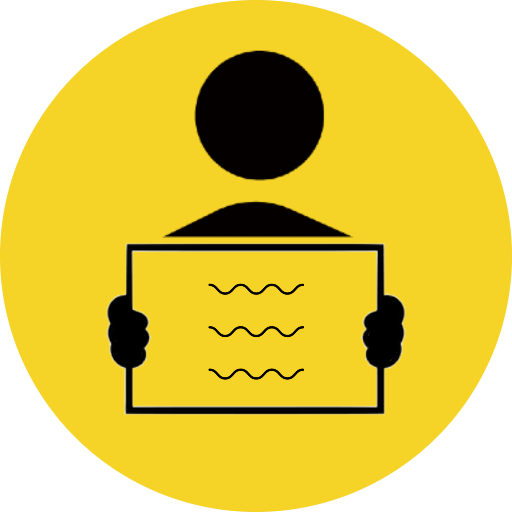 Vocab
Read with me
Whiteboards
The little kitten was too __________ to chase the string.
Hayley’s bike was old, but still ___________ for riding around the neighbourhood.
Although the older man was ________ he had _________ strength to open to jam jar.
feeble
adequate
feeble
adequate
Order these events from the text:
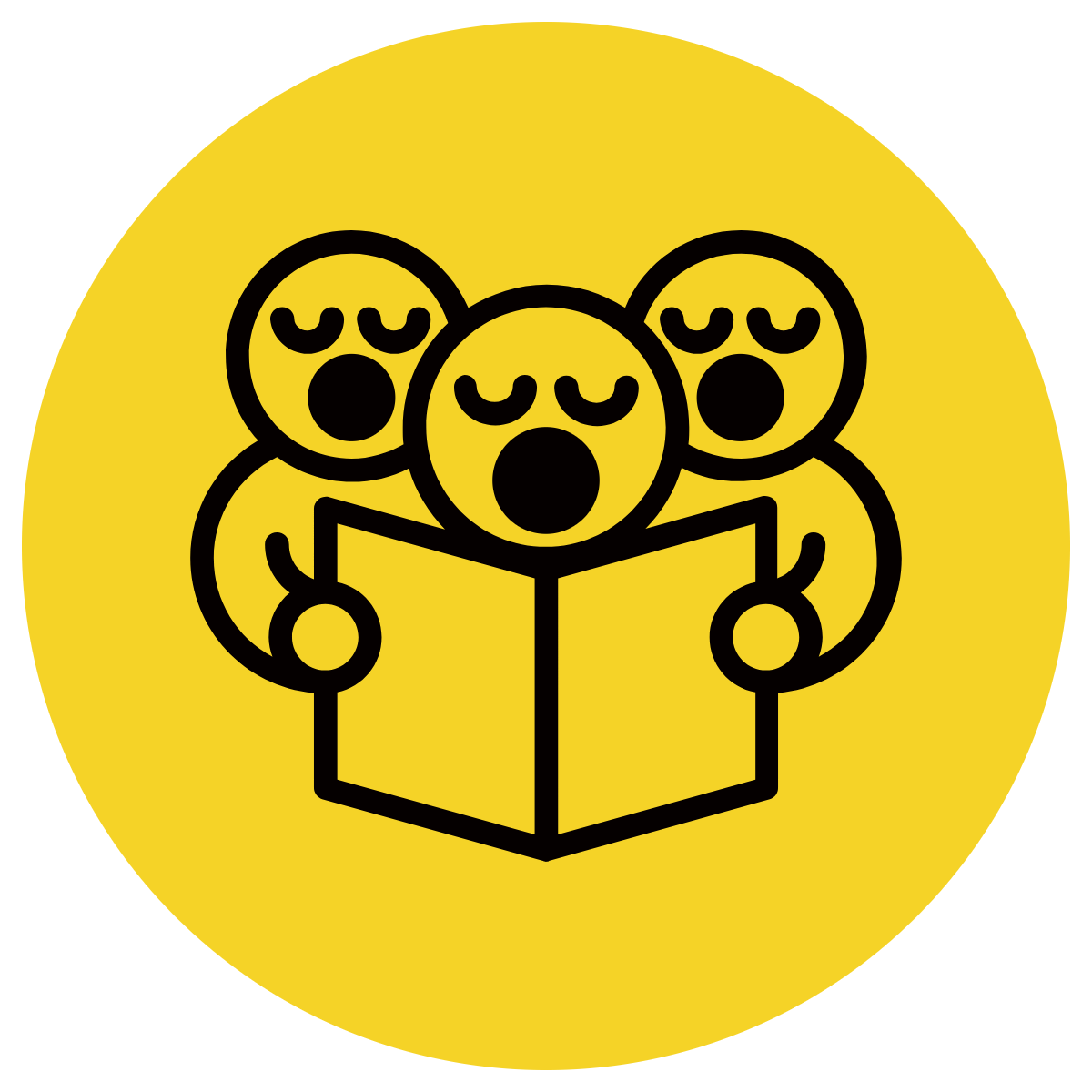 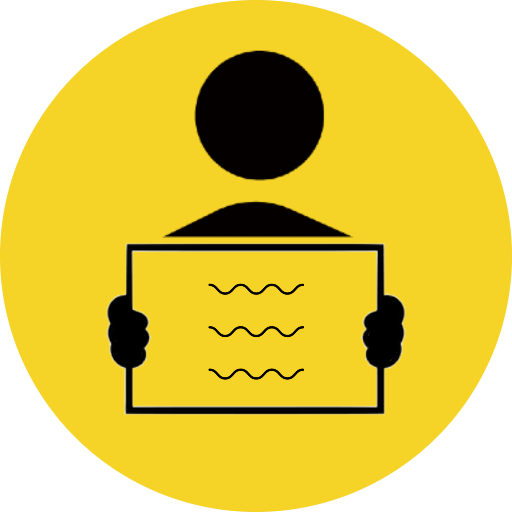 9

3

6

10

8

4

2

5

1

7
Storm Boy is sad because Mr Percival has gone. 

Hide-Away and Fingerbone made Storm Boy a Lookout Post

Storm Boy named the pelicans Mr Percival, Mr Proud and Mr Ponder.

Mr Percival returns, and everyone is happy. 

Storm Boy and Hide-Away release the pelicans in the sanctuary. 

Storm Boy found the three orphaned pelicans

We learn Fingerbone Bill once shot a tiger snake.

Storm Boy nursed the pelicans back to health

We are introduced to Storm Boy and Hide-Away

Hide-Away says they can’t keep feeding the pelicans
Read with me
[Speaker Notes: Senior
*vocab word in red]
The events in order:
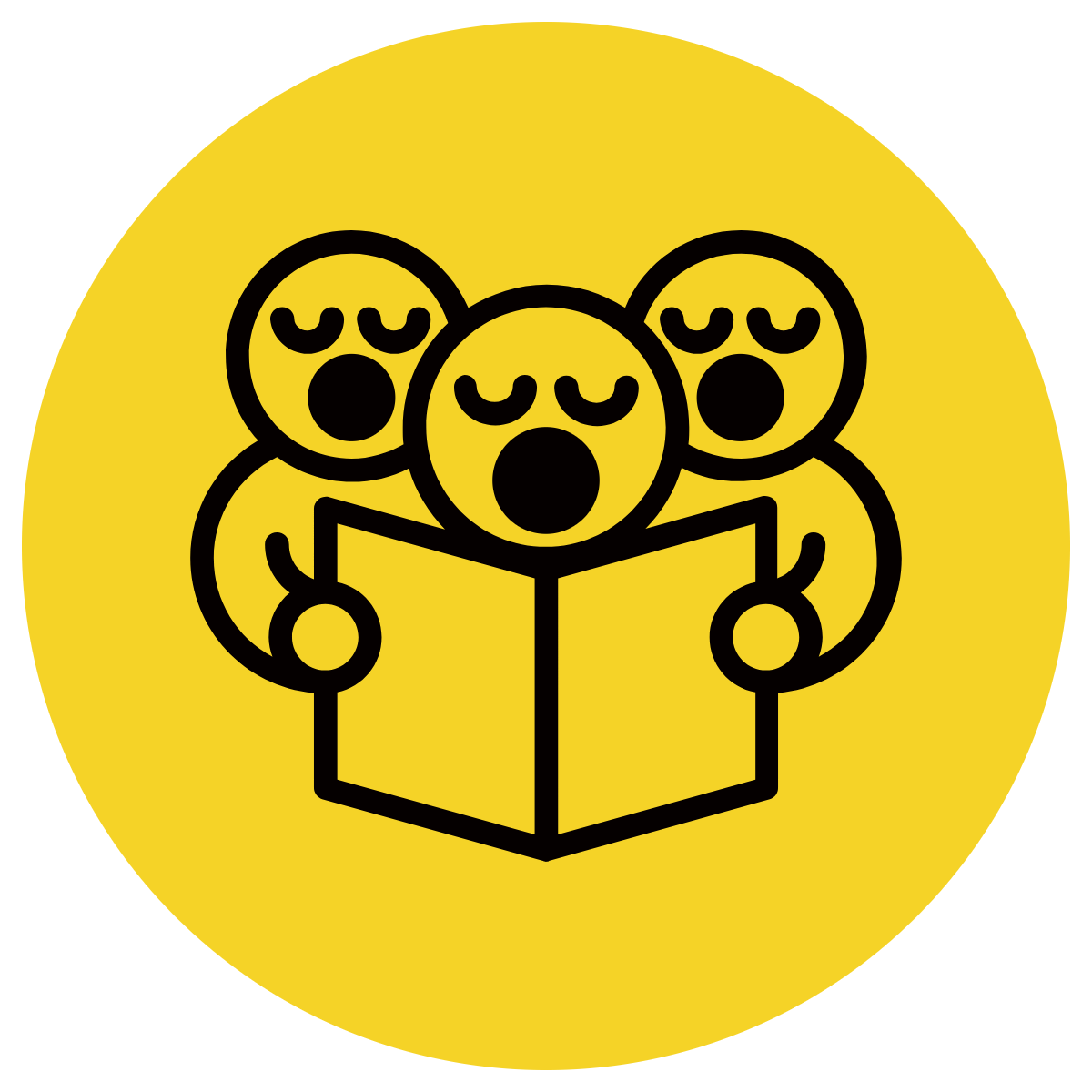 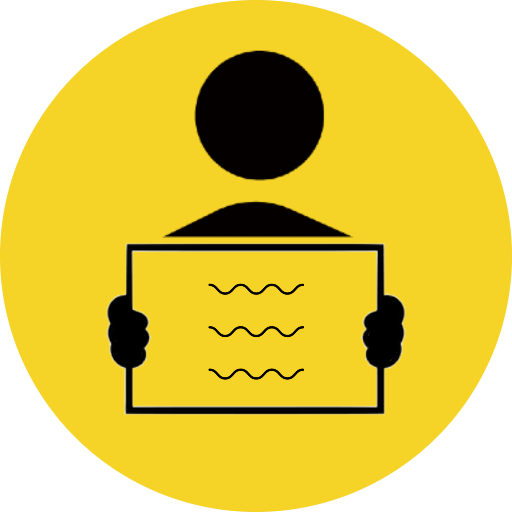 We are introduced to Storm Boy and Hide-Away

We learn Fingerbone Bill once shot a tiger snake.

Hide-Away and Fingerbone made Storm Boy a Lookout Post

Storm Boy found the three orphaned pelicans

Storm Boy nursed the pelicans back to health

Storm Boy named the pelicans Mr Percival, Mr Proud and Mr Ponder.

Hide-Away says they can’t keep feeding the pelicans

Storm Boy and Hide-Away release the pelicans in the sanctuary. 

Storm Boy is sad because Mr Percival has gone. 

Mr Percival returns, and everyone is happy.
Read with me
[Speaker Notes: Senior
*vocab word in red]
Teacher and students read together.
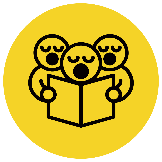 TODAY’S LEARNING OBJECTIVE
I can generate questions about pictures related to the text
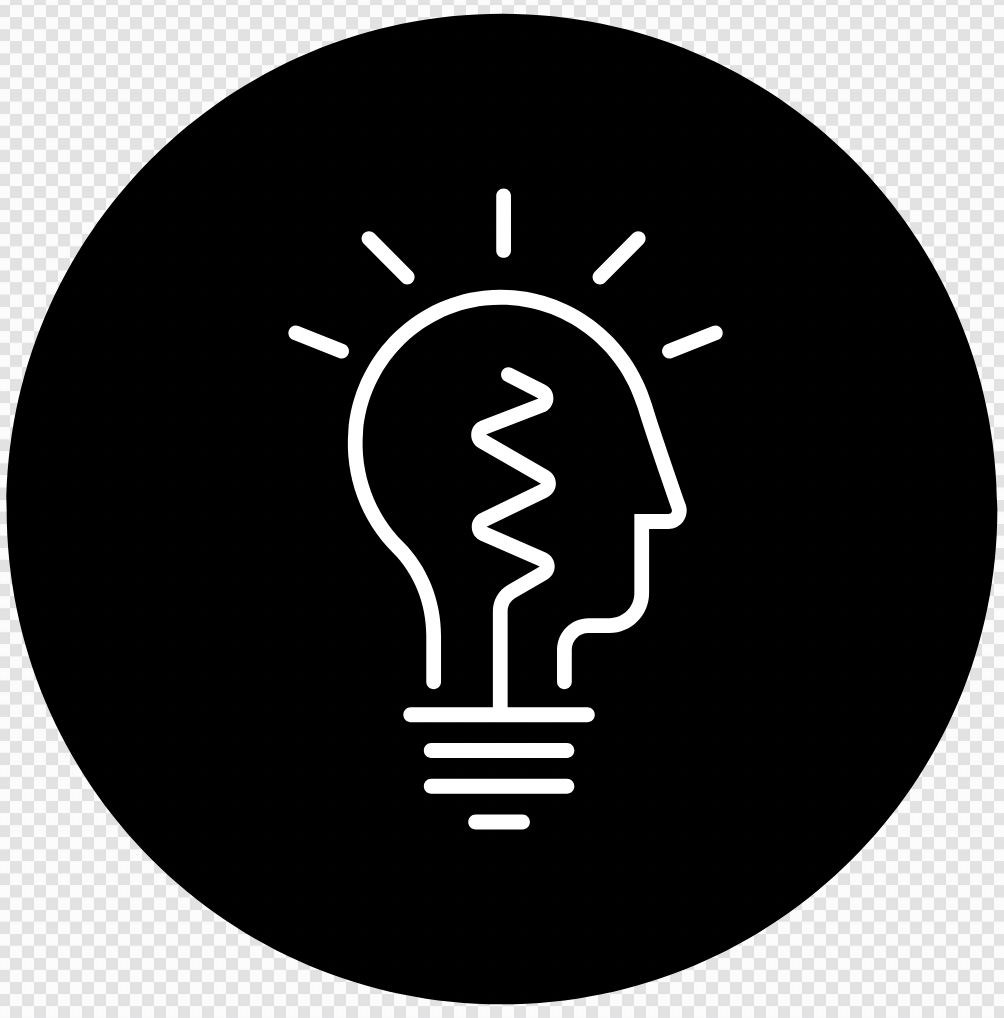 Turn to page 33
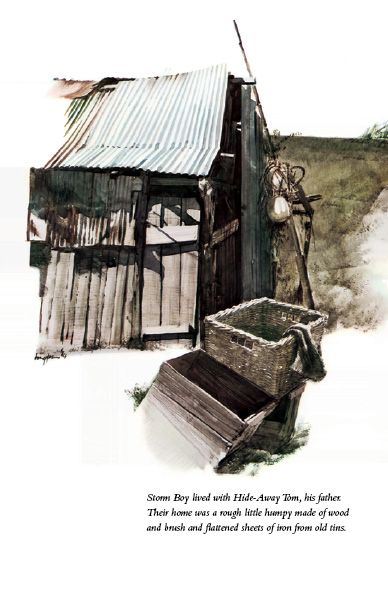 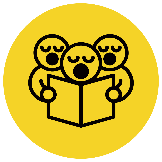 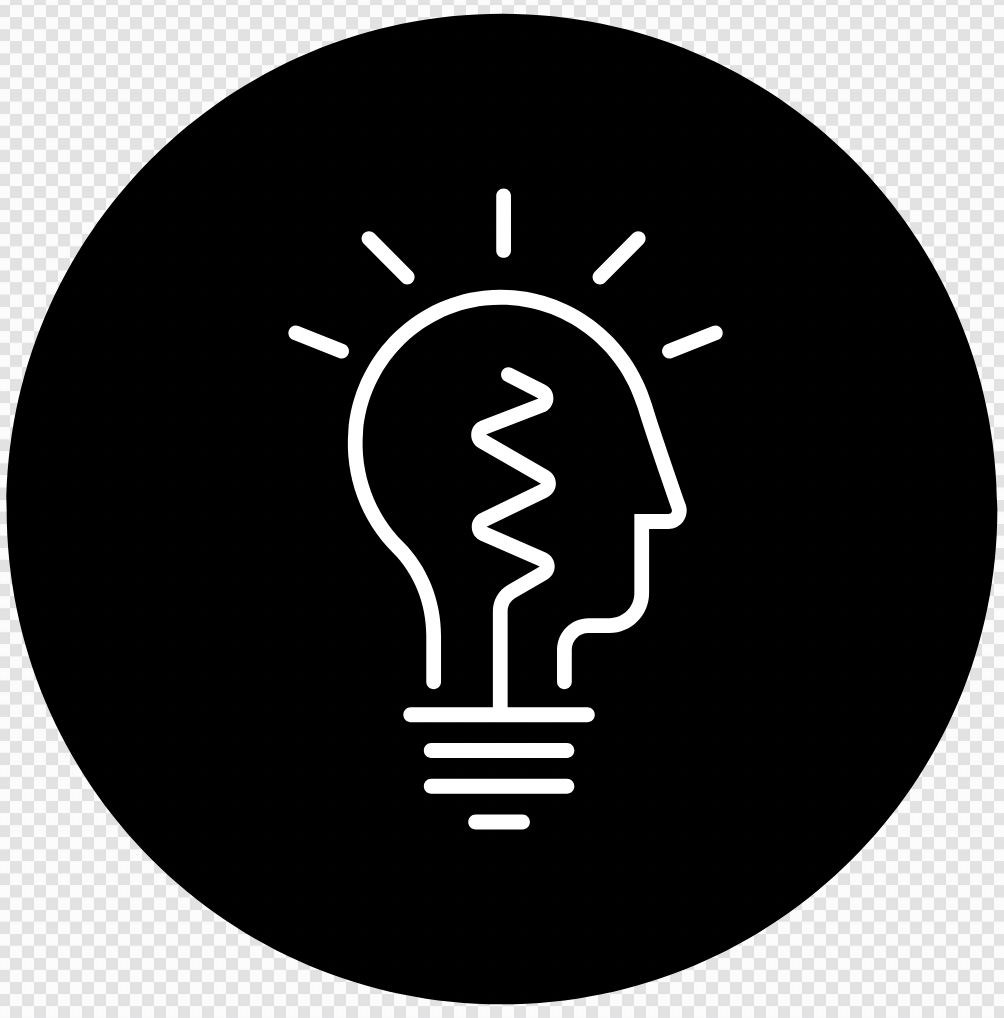 Look at picture 
Discuss
Generate questions
Review
I Do
Generating Questions
Turn to page 33. 
Read the caption as a class. 
Discuss what you see in the picture
Come up with a question about the picture
Insert image
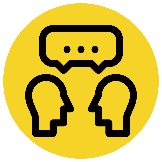 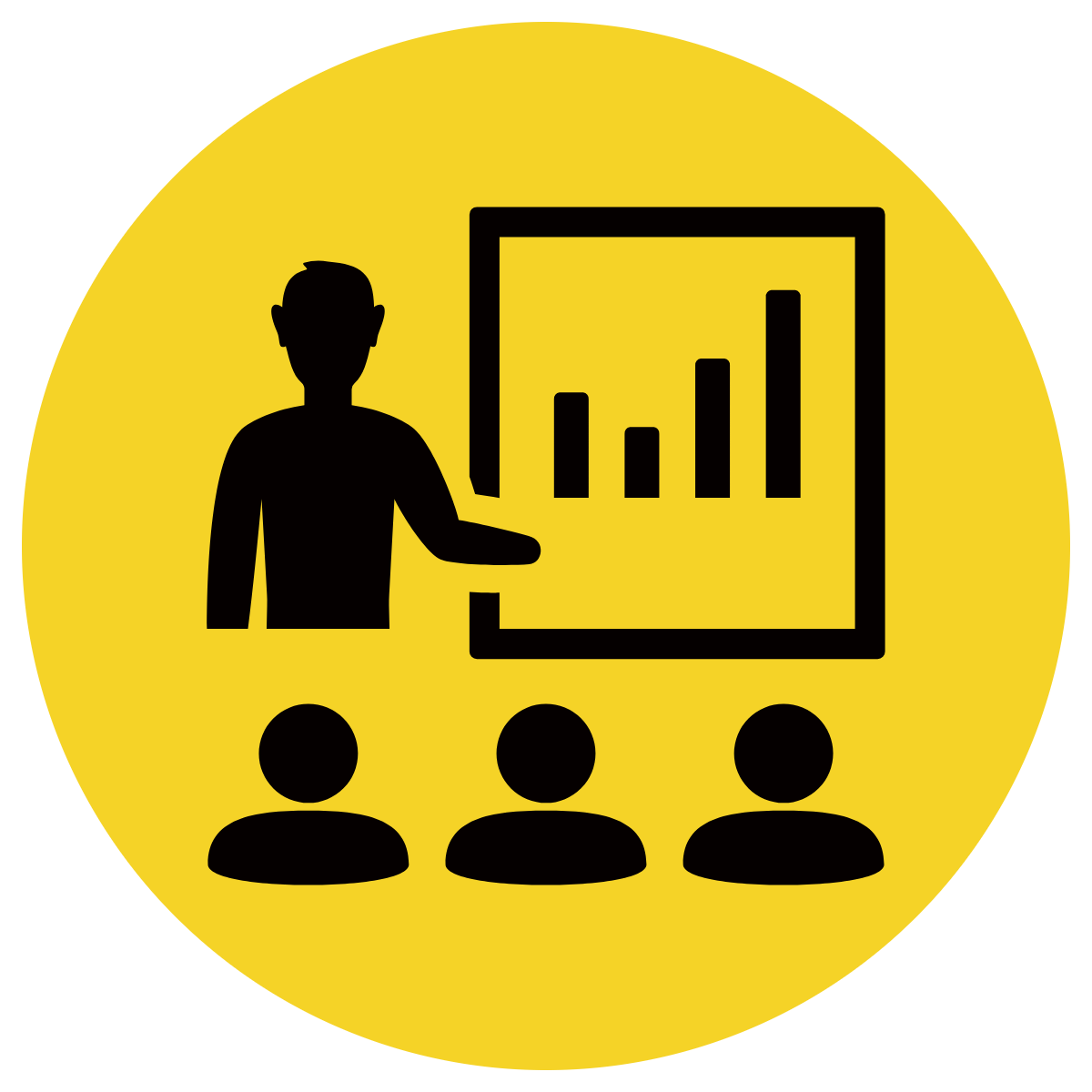 Turn to page 34 & 35
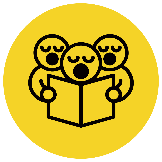 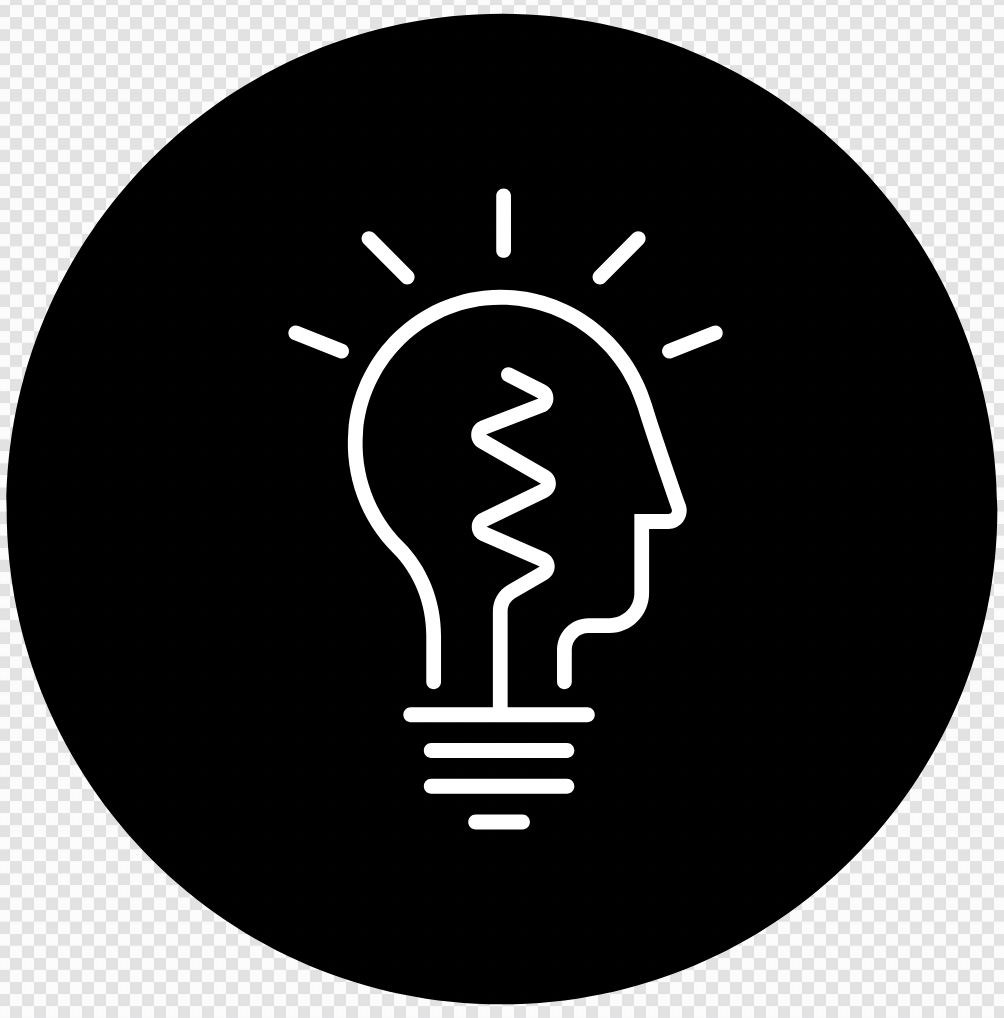 Look at picture 
Discuss
Generate questions
Review
We Do
Generating Questions
Turn to pages 34 & 35. 
Read the caption as a class. 
Discuss what you see in the picture
Come up with a question about the picture
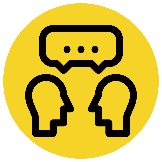 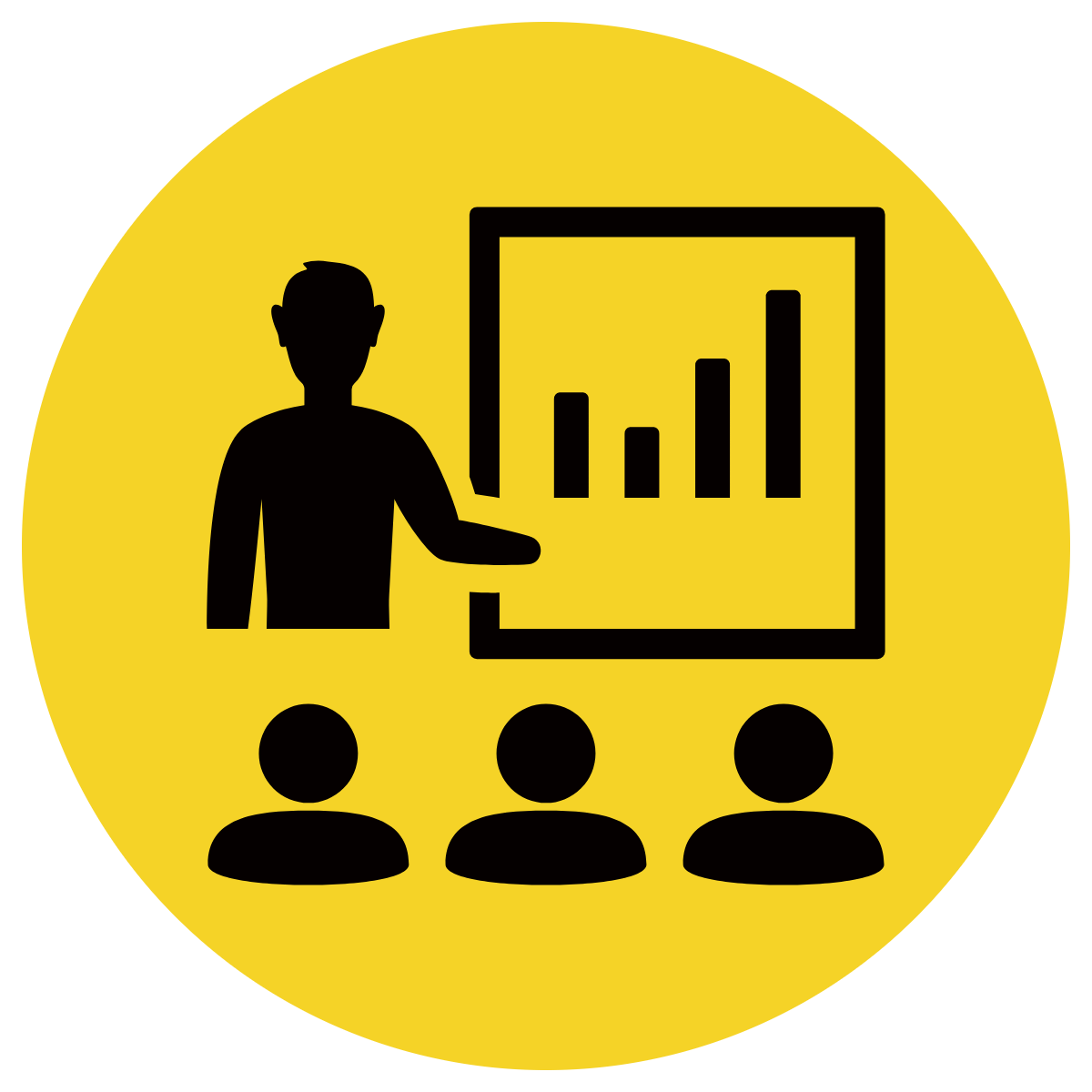 Turn to page 36 & 37
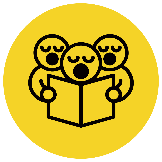 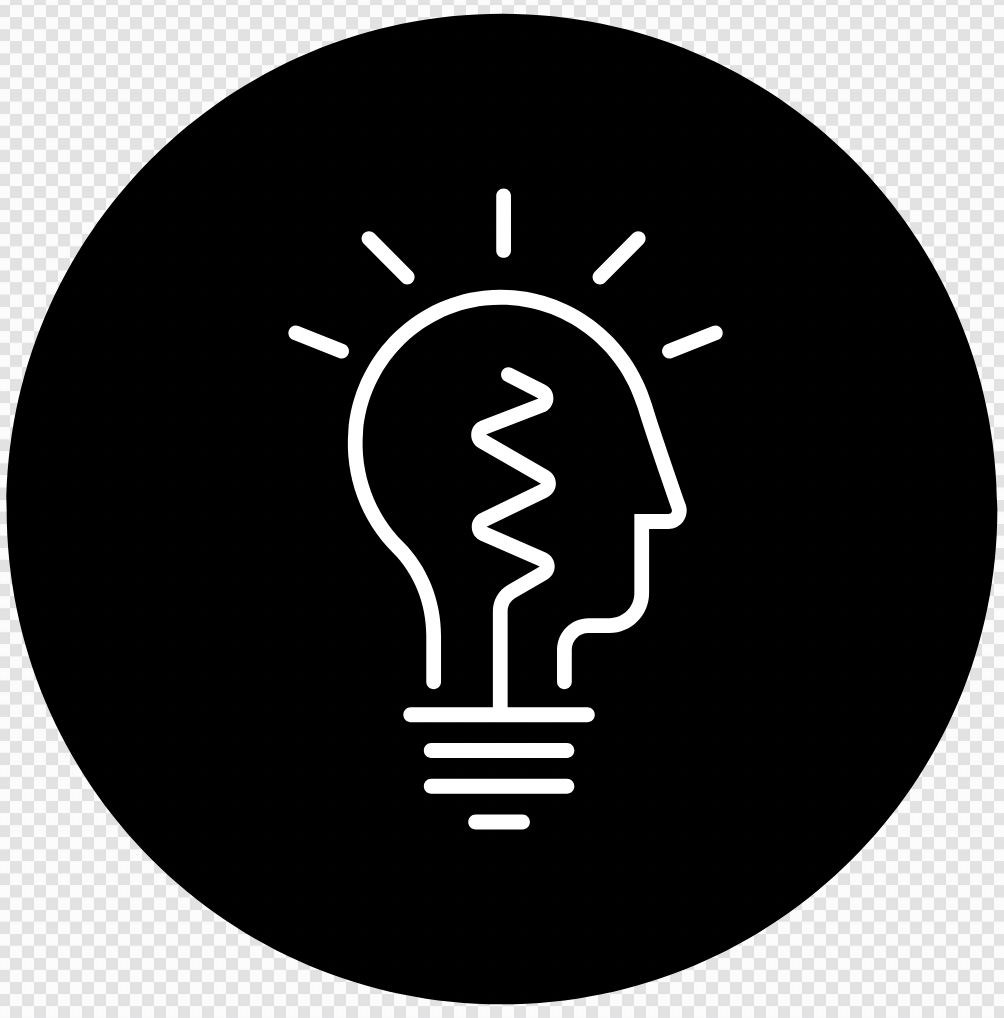 Look at picture 
Discuss
Generate questions
Review
We Do
Generating Questions
Turn to pages 36 & 37. 
Read the caption as a class. 
Discuss what you see in the picture
Come up with a question about the picture
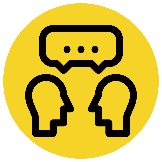 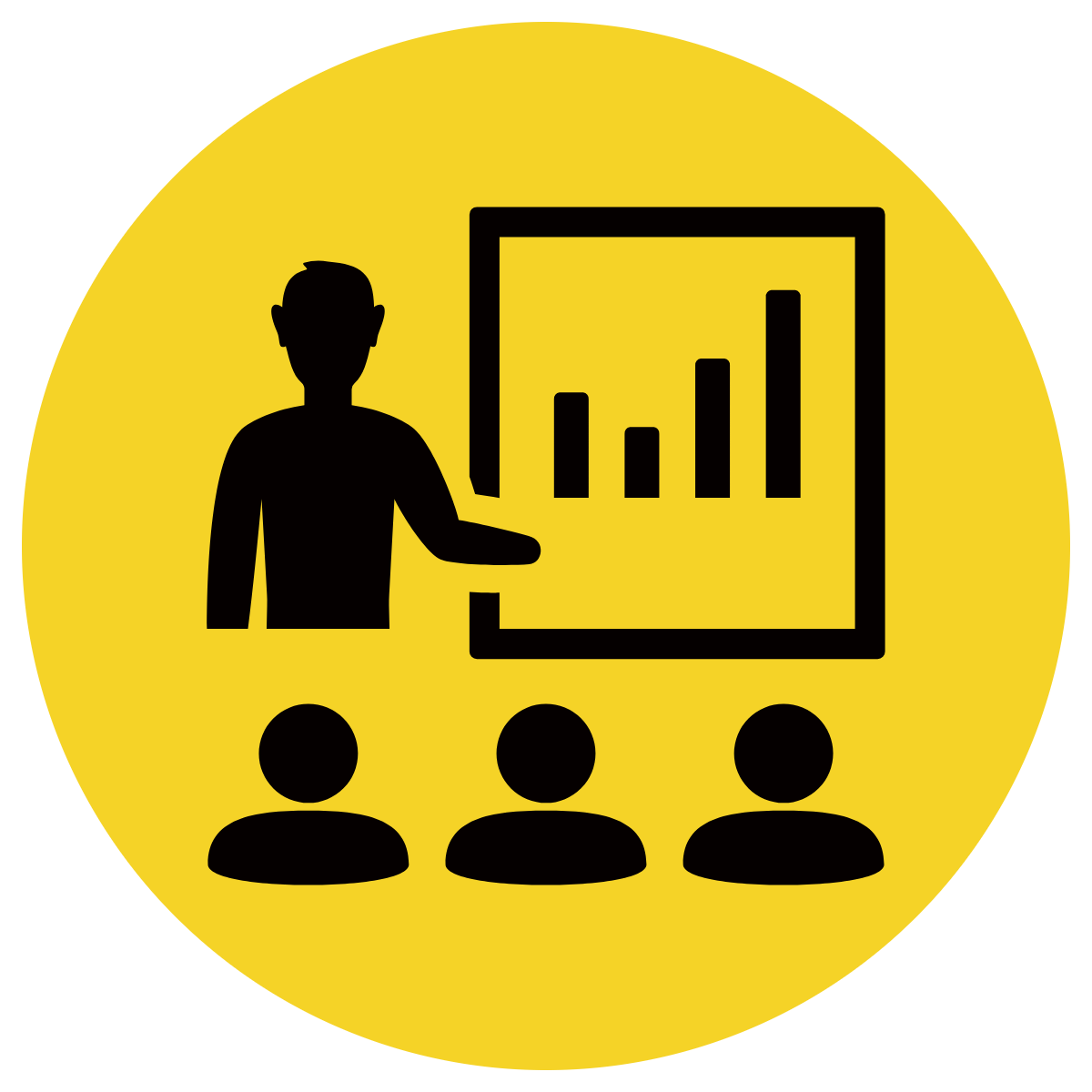 Turn to page 38 & 39
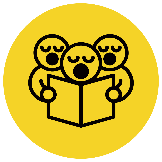 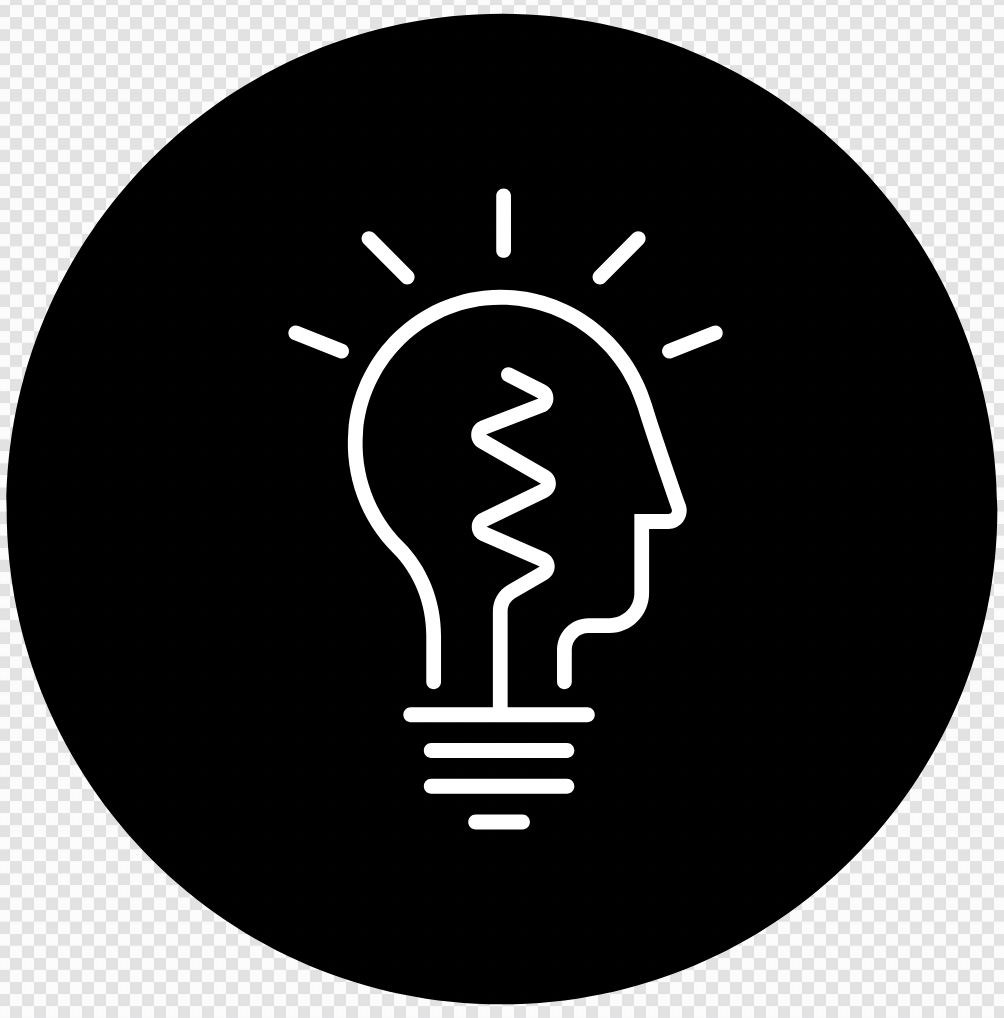 Look at picture 
Discuss
Generate questions
Review
We Do
Generating Questions
Turn to pages 38 & 39 
Read the caption as a class. 
Discuss what you see in the picture
Come up with a question about the picture
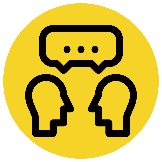 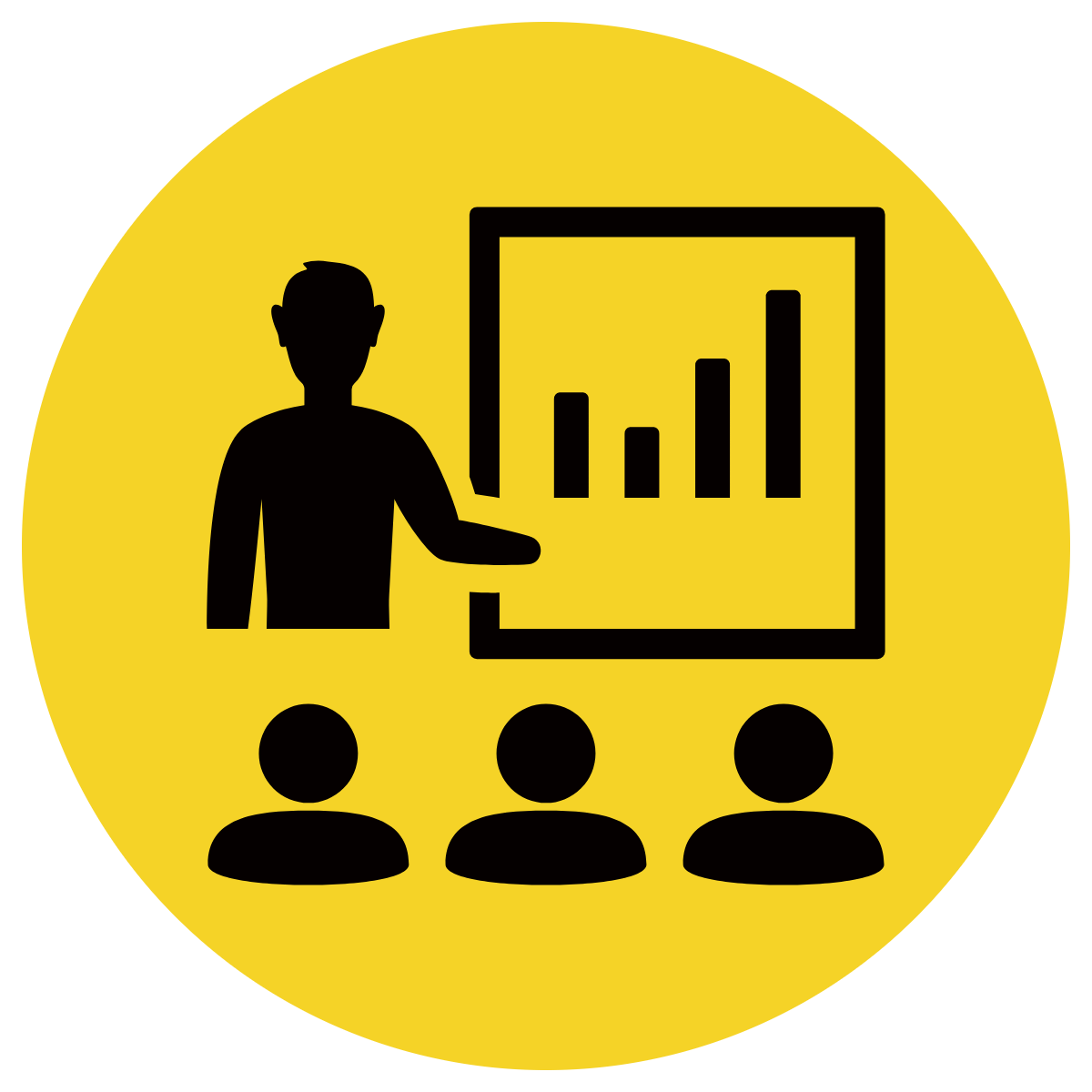 Pair share and discuss
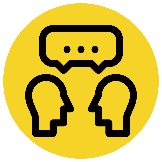 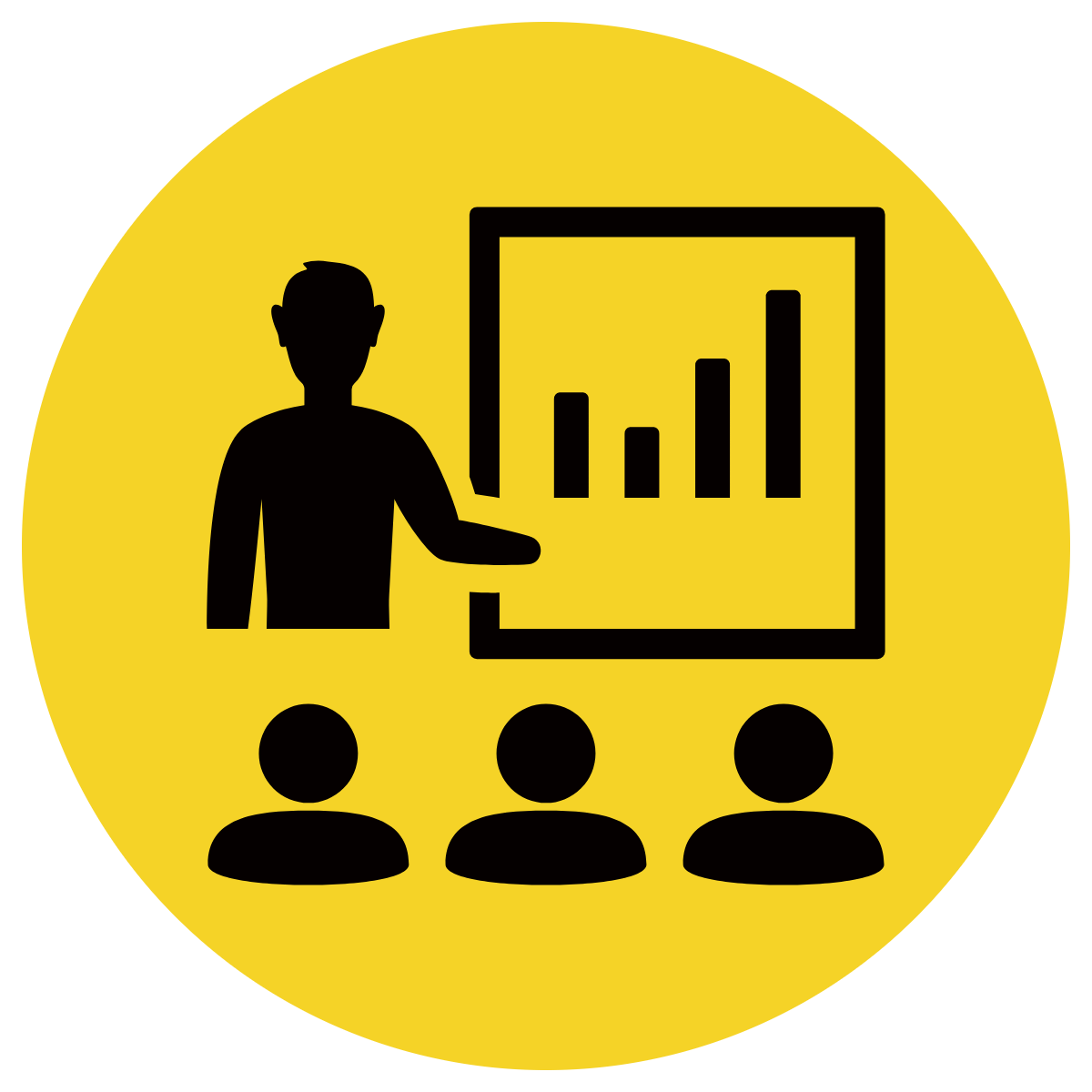 Lesson Closure
Ask question
Discuss answers
Insert image
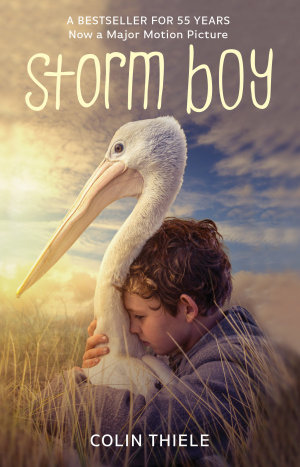 Our Big Question:

What questions can you generate about pictures related to the text?
[Speaker Notes: Learning Objective: I can define and describe plastic pollution.]
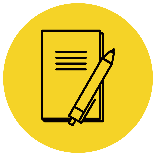 In your workbook
Activity
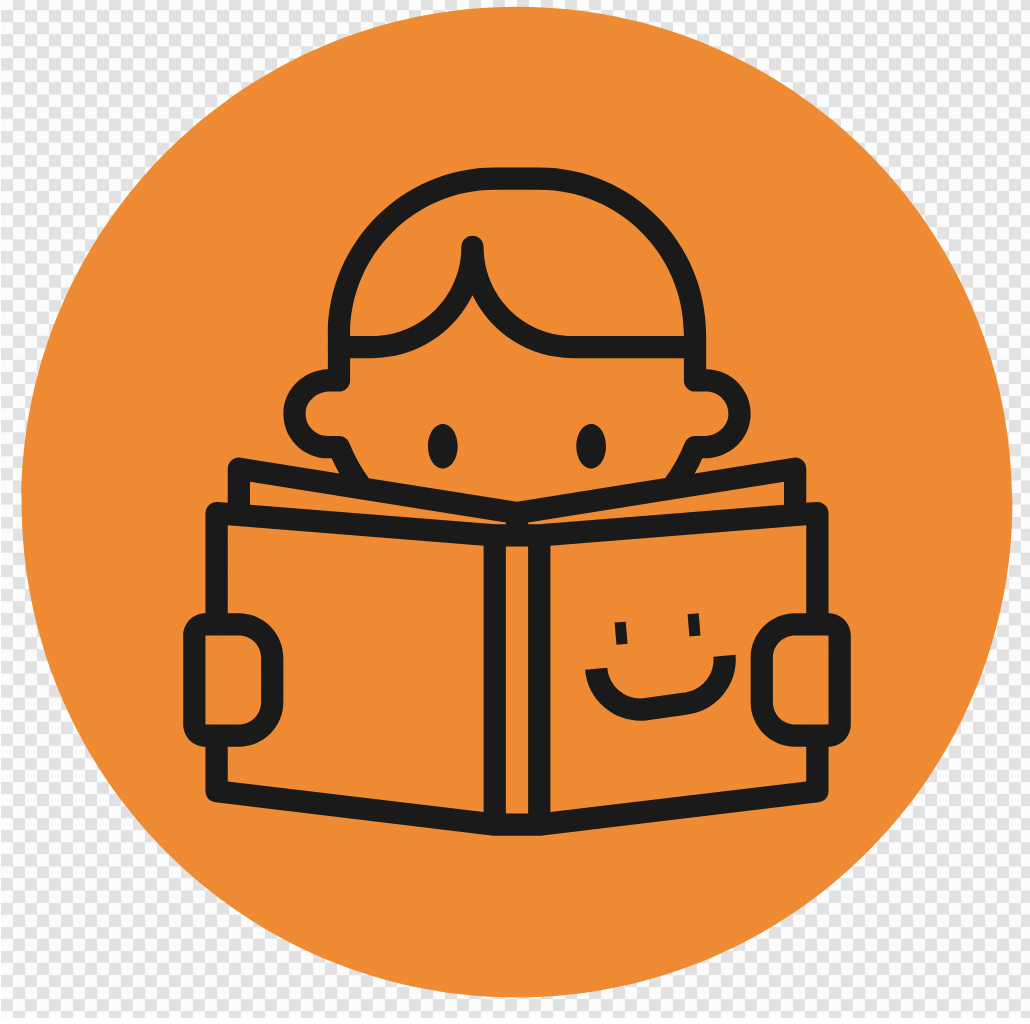 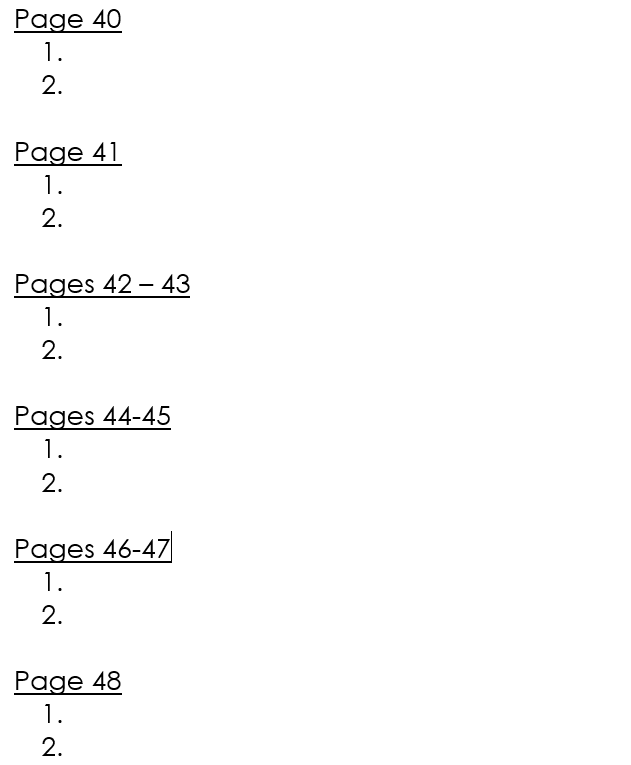 You Do
Generating Questions
Come up with questions for the remaining pictures. Write these in your book as shown. 
You need at least 1 question for each picture (2 questions for extension)
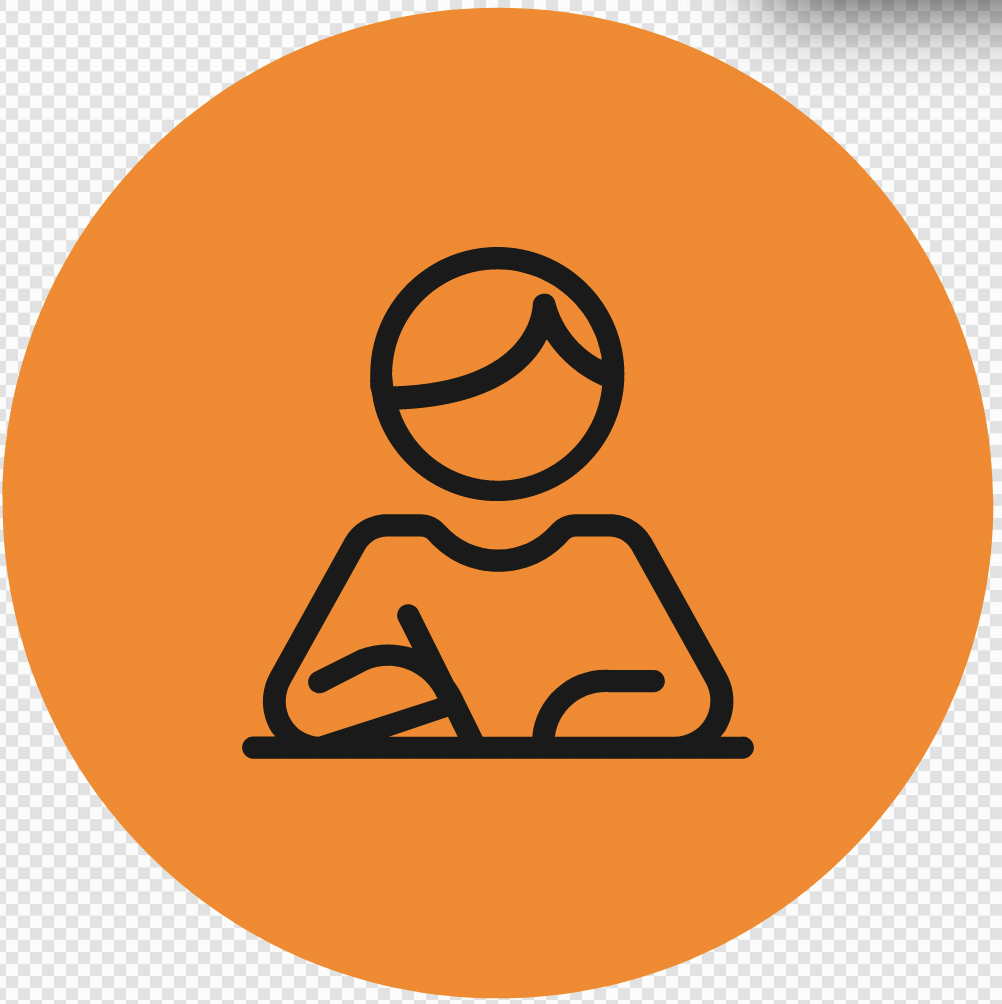 Lesson 10
Chapter 5 Part 1
For this lesson, we will be reading the start of Chapter 5
From page 49: ‘Wherever Storm Boy went, Mr Percival followed’
To page 54: ‘...he snickered and snackered happily for the rest of the day’ (2 lines on the page only)
The Big Question:
What are the key events that led to Mr Percival being able to carry out the fishing line?
Vocabulary
sly
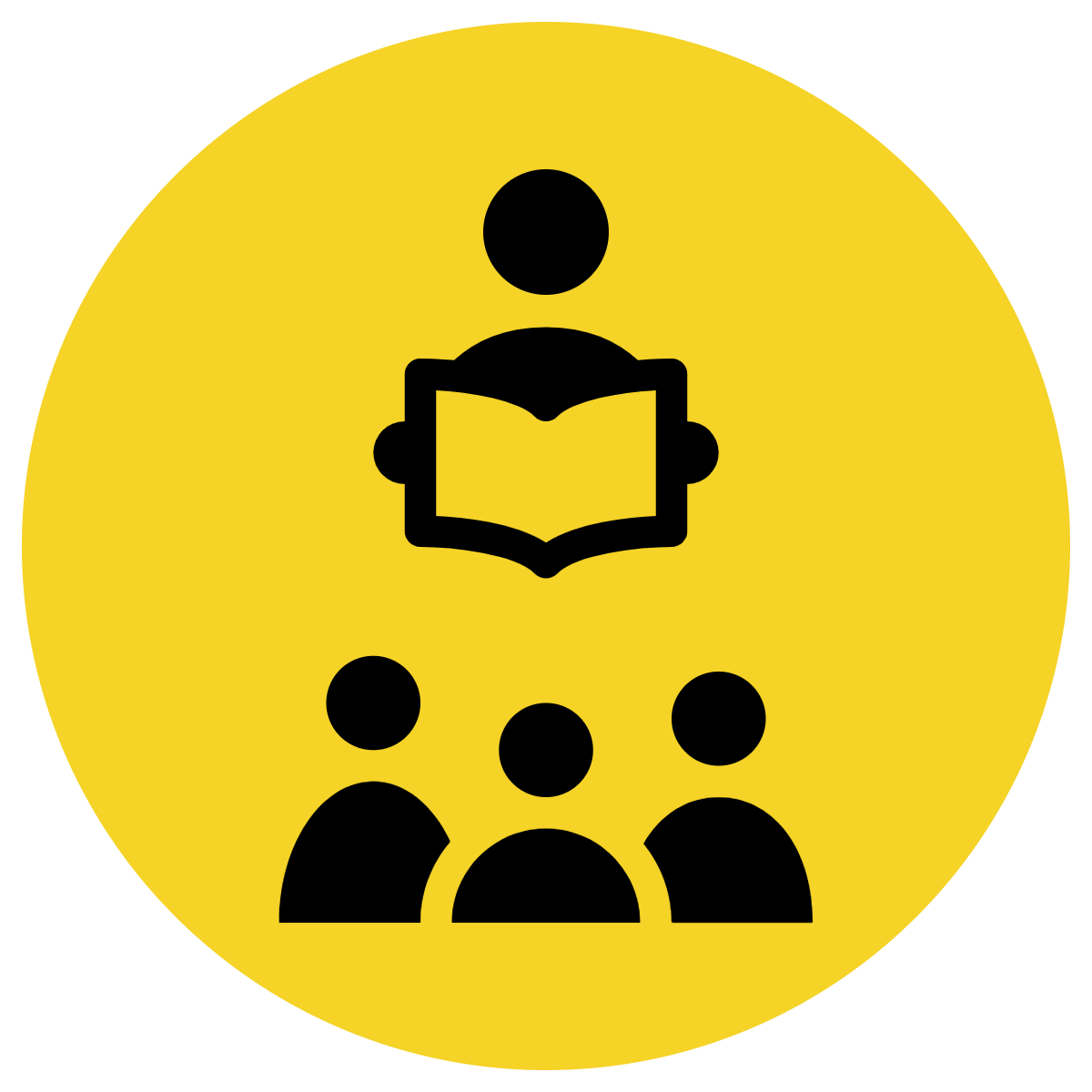 Track with me
Vocabulary
Read with me
Choral Reversal
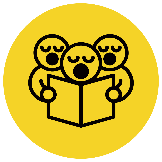 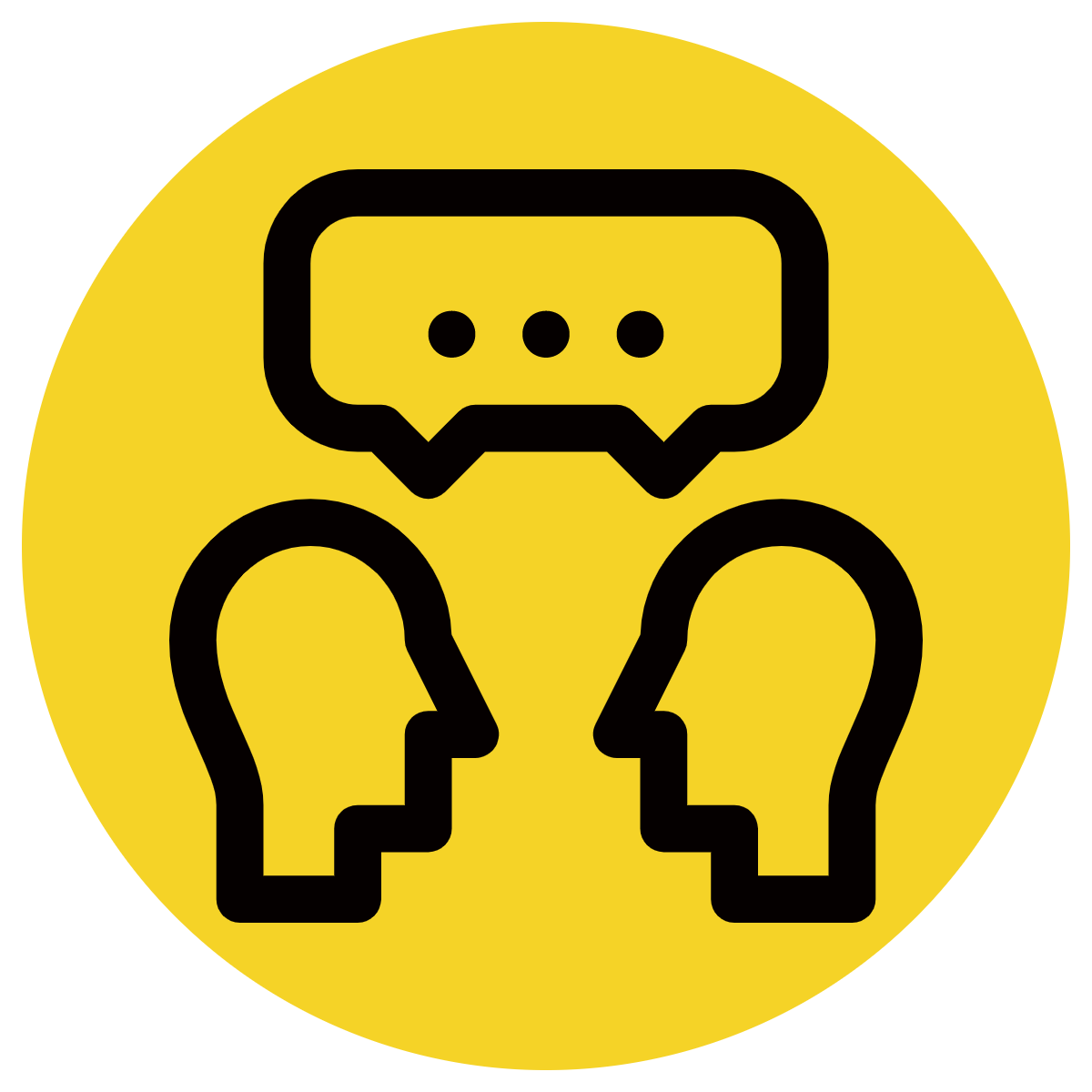 Read to your partner
definition of sly:
being clever or tricky in a sneaky way (adjective)
Note: 
Someone can by sly in a nasty way (e.g. sneaking around to play a mean joke on someone) or they can be sly is a positive way (e.g. planning you a surprise party but telling you they’re organising what to have for dinner).
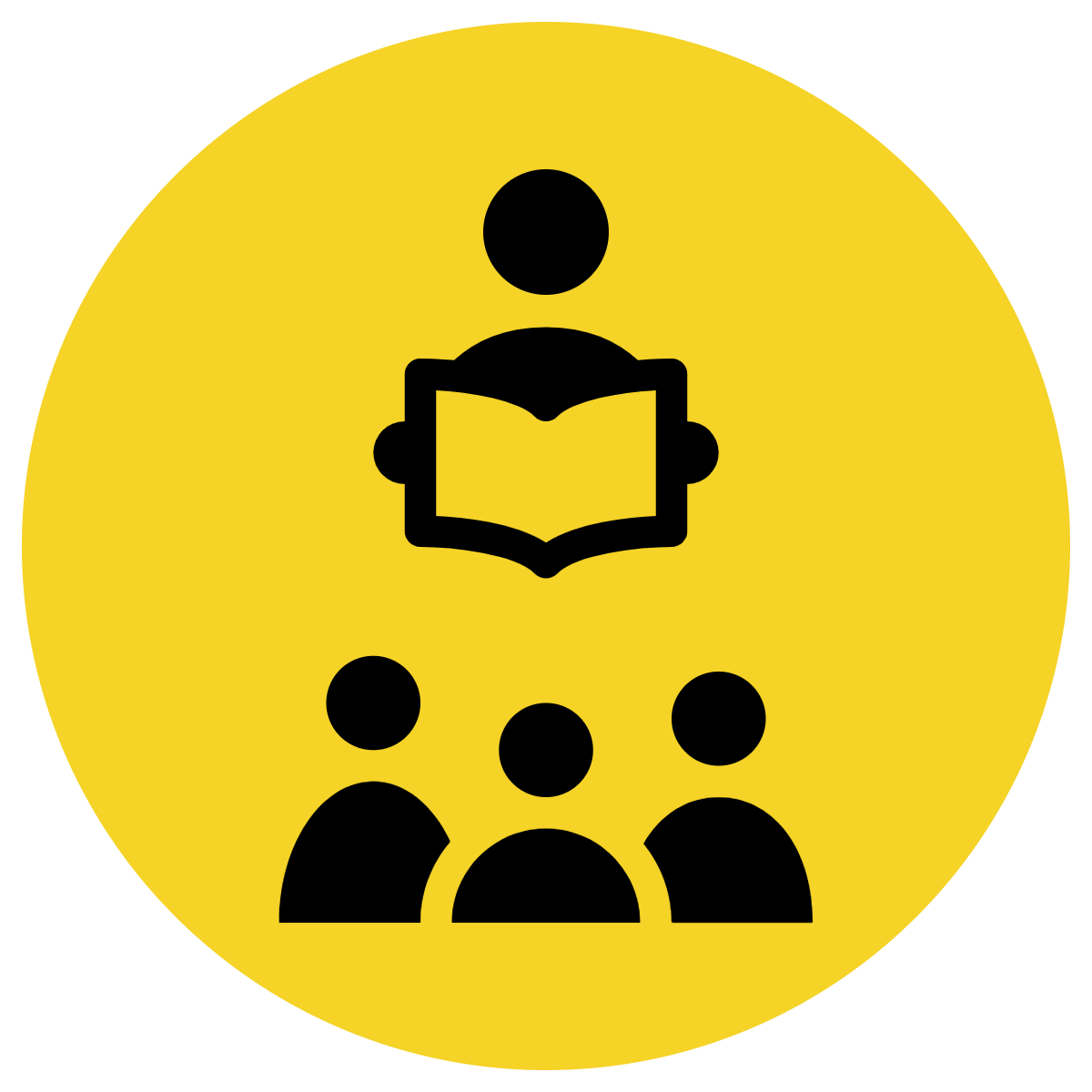 Track with me
Vocabulary
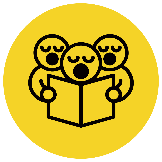 Read with me
sentences:
The sly fox tiptoed through the forest, trying to catch a glimpse of the rabbits playing nearby.
Emma gave a sly grin as she hid behind the tree, planning a surprise for her friend's birthday.
The mischievous kitten looked slyly at the yarn, ready to pounce and play.
[Speaker Notes: Senior
*vocab word in red]
Which sentence is a correct example of sly? How do you know?
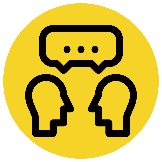 Vocabulary
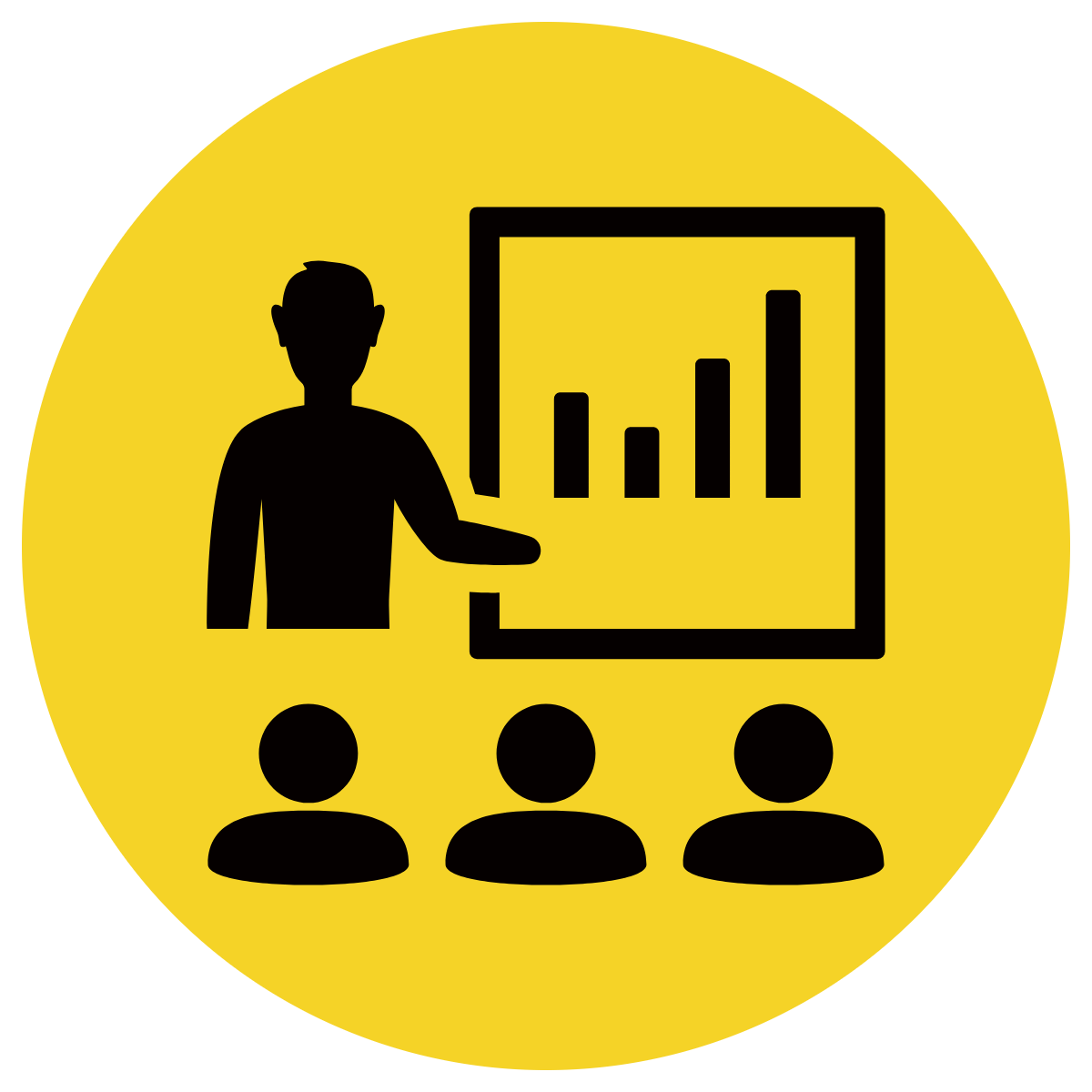 is an example of sly because  	               .
A
Billy's sly cat quietly stalked a butterfly, hoping to catch it with a quick pounce.
B
Jenny played a sly trick on her brother by placing a fake bug on his chair.
C
Father Christmas has a sly full of present to deliver on Christmas Eve.
[Speaker Notes: Senior You do
*Replace happy with vocab word]
Put sly in a sentence.
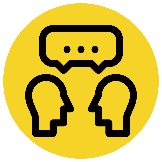 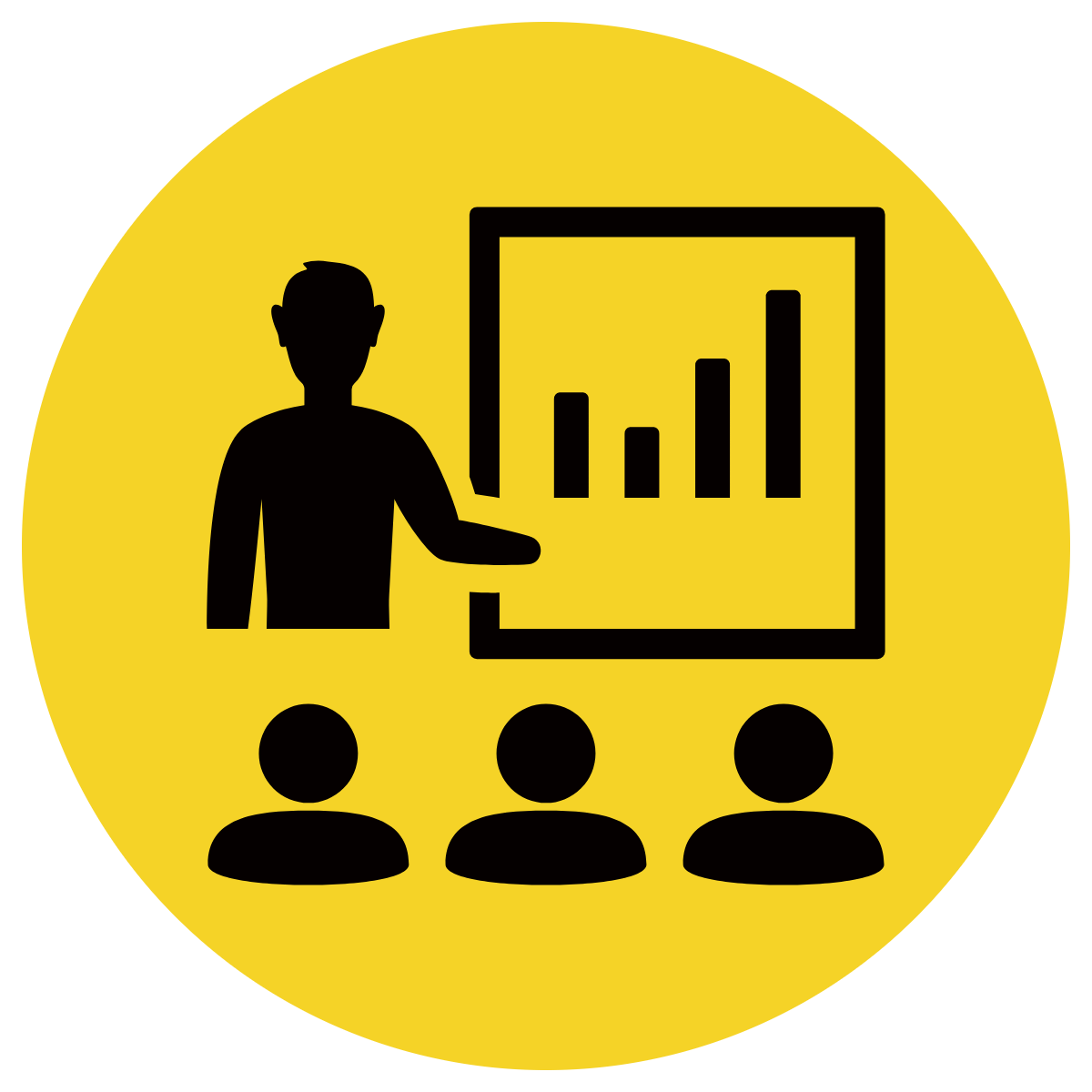 Vocabulary
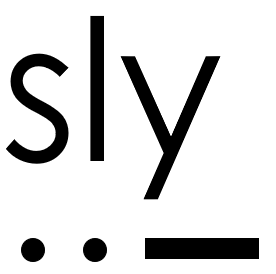 Word Origin & Morphographs
sly
sly
from Old Norse sloegr "cunning, crafty, sly“ (German)
Adjective being clever or tricky in a sneaky way
Synonyms: cunning, wily, sneaky
[Speaker Notes: Senior Review Slide
*Include synonyms where appropriate
Word Origin information (https://www.etymonline.com/)]
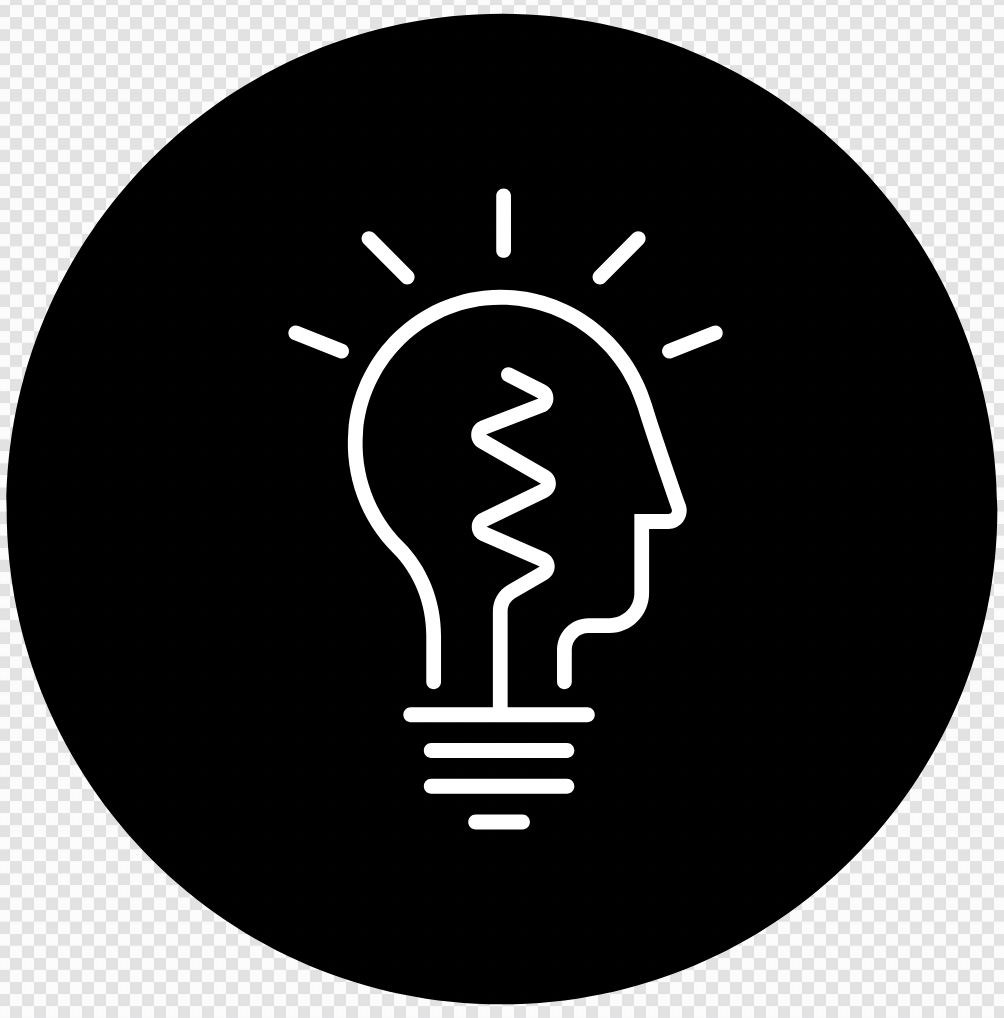 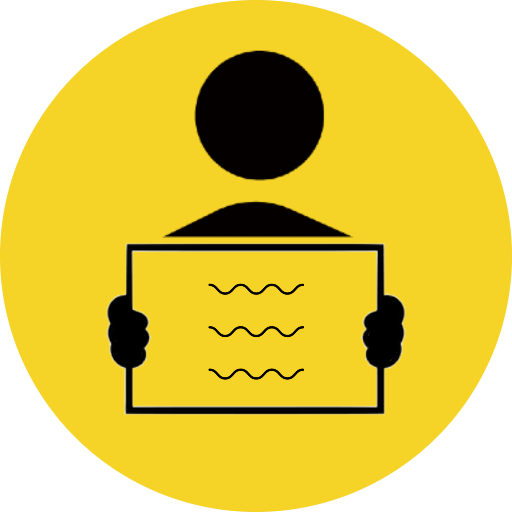 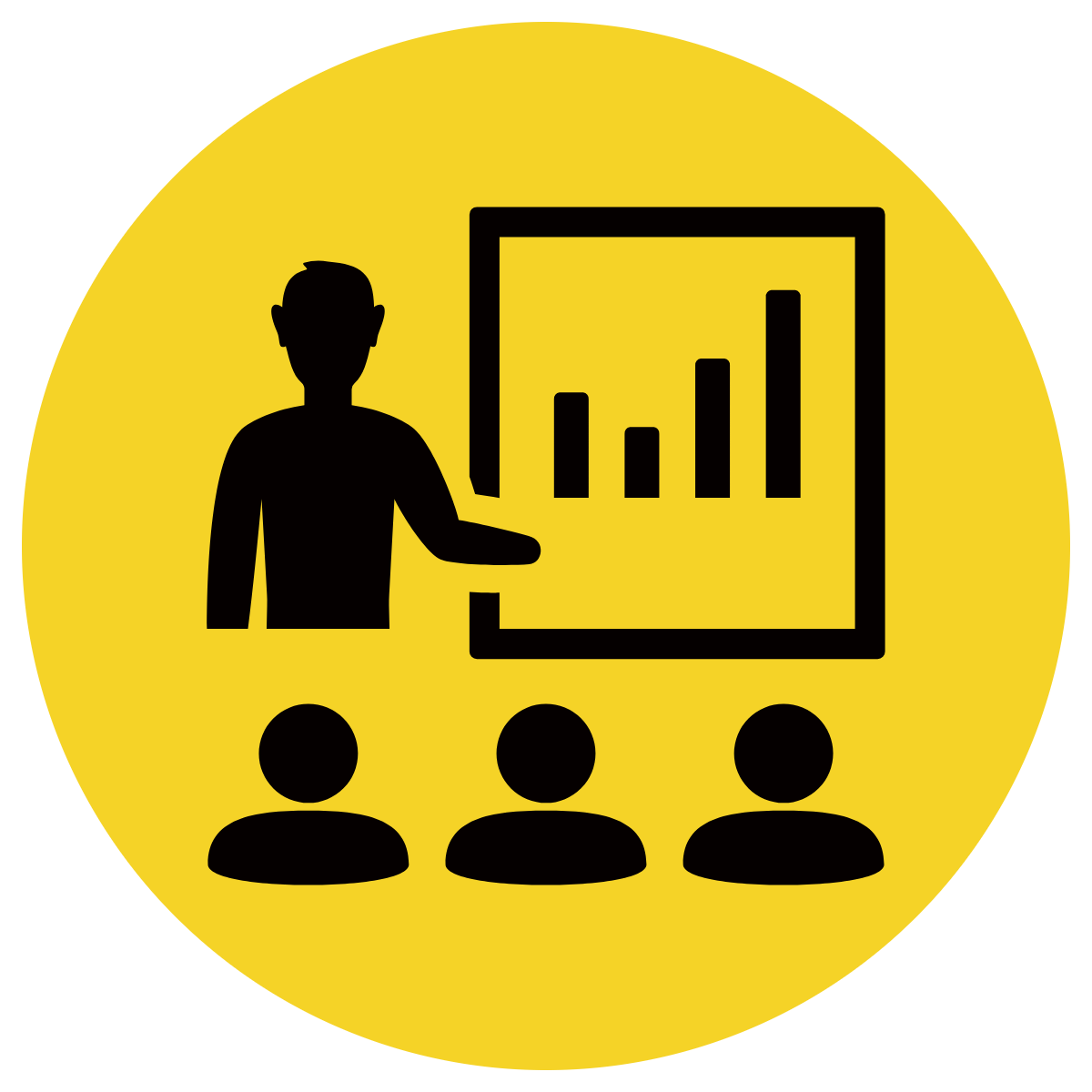 Read sentence starter
Students indicate response
Read full sentence
APK
Storm Boy is sad at the start of Chapter 4 because ...
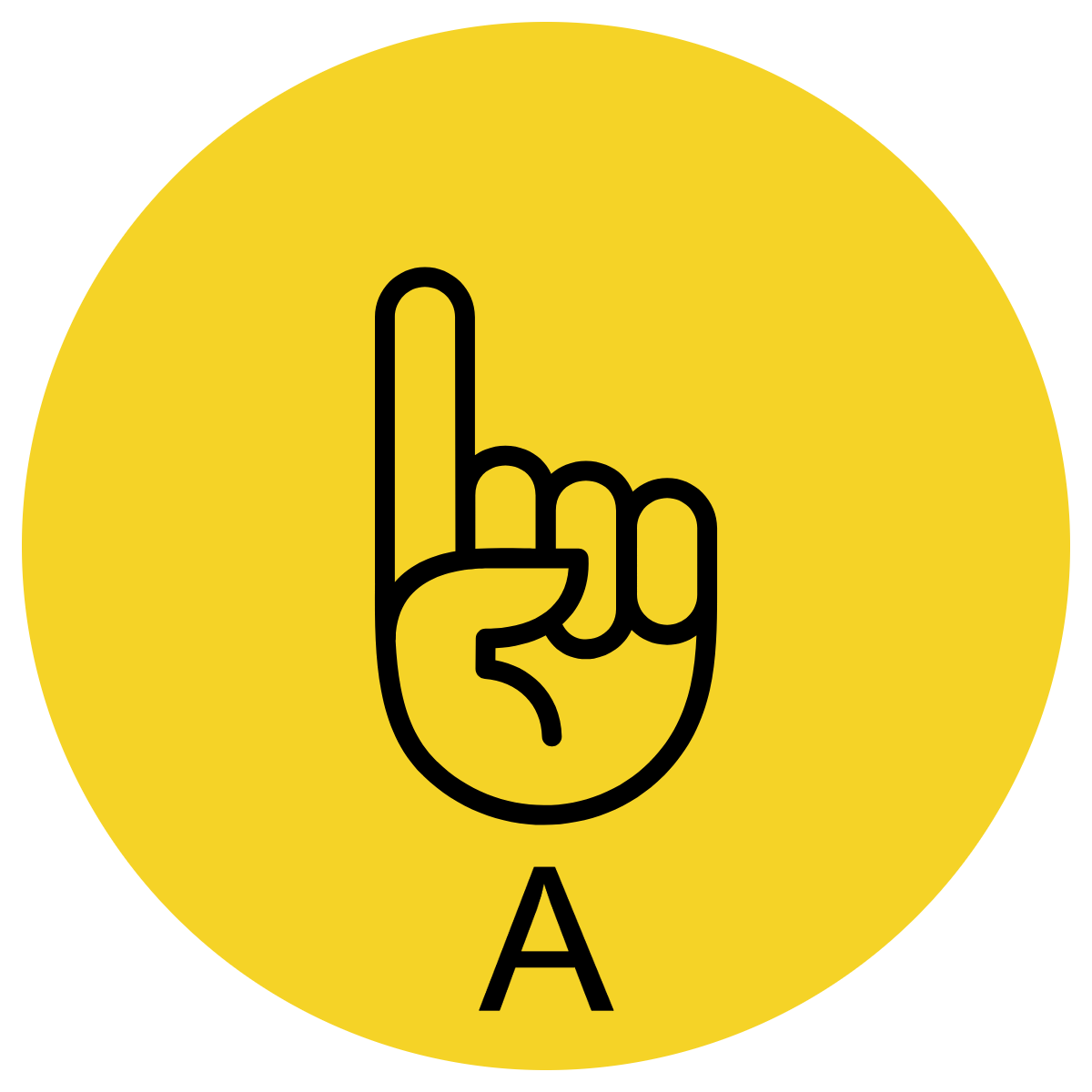 he couldn’t find his iPad.

he is missing Fingerbone Bill.

he is missing Mr Percival.

he is starting to get sick.
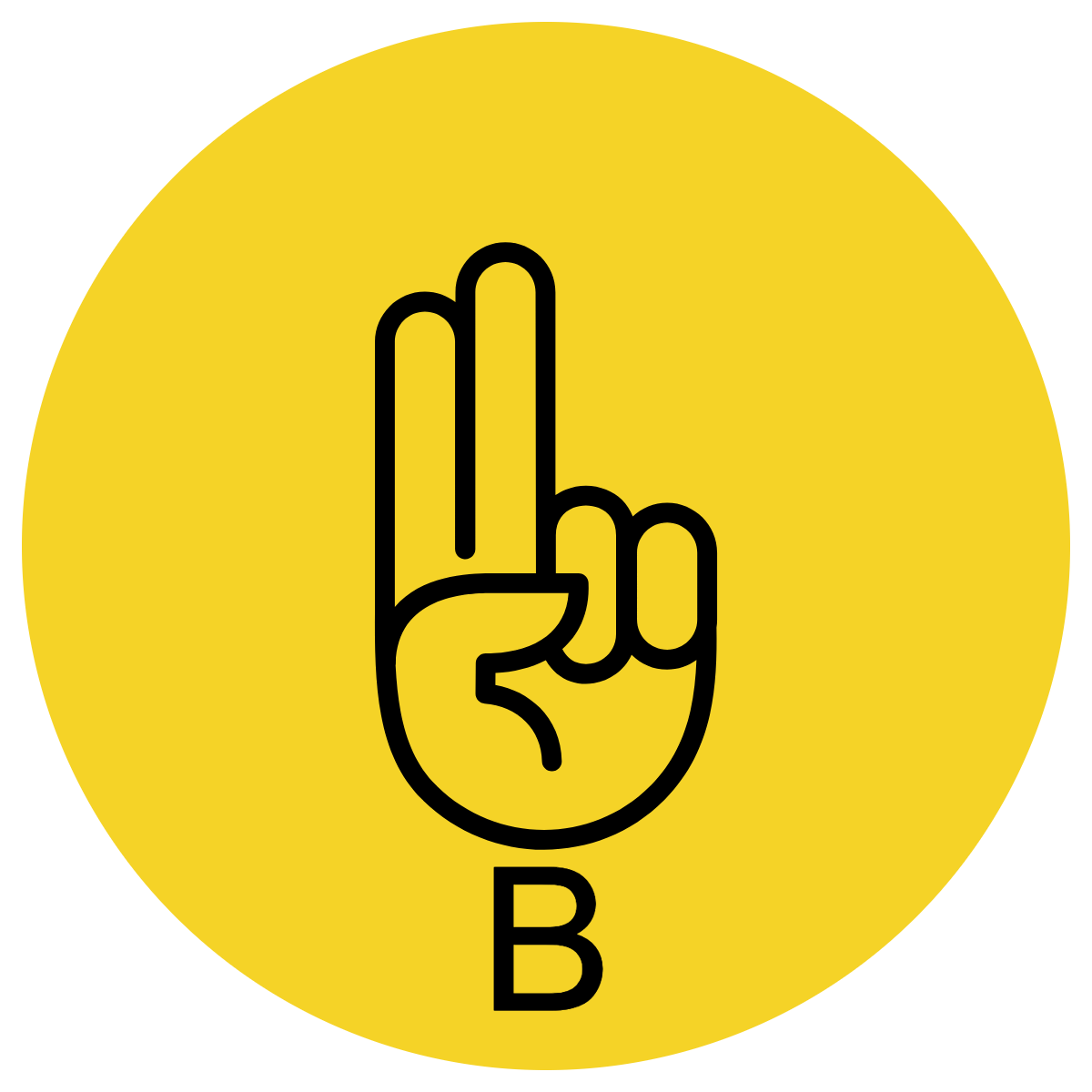 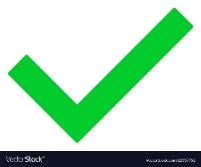 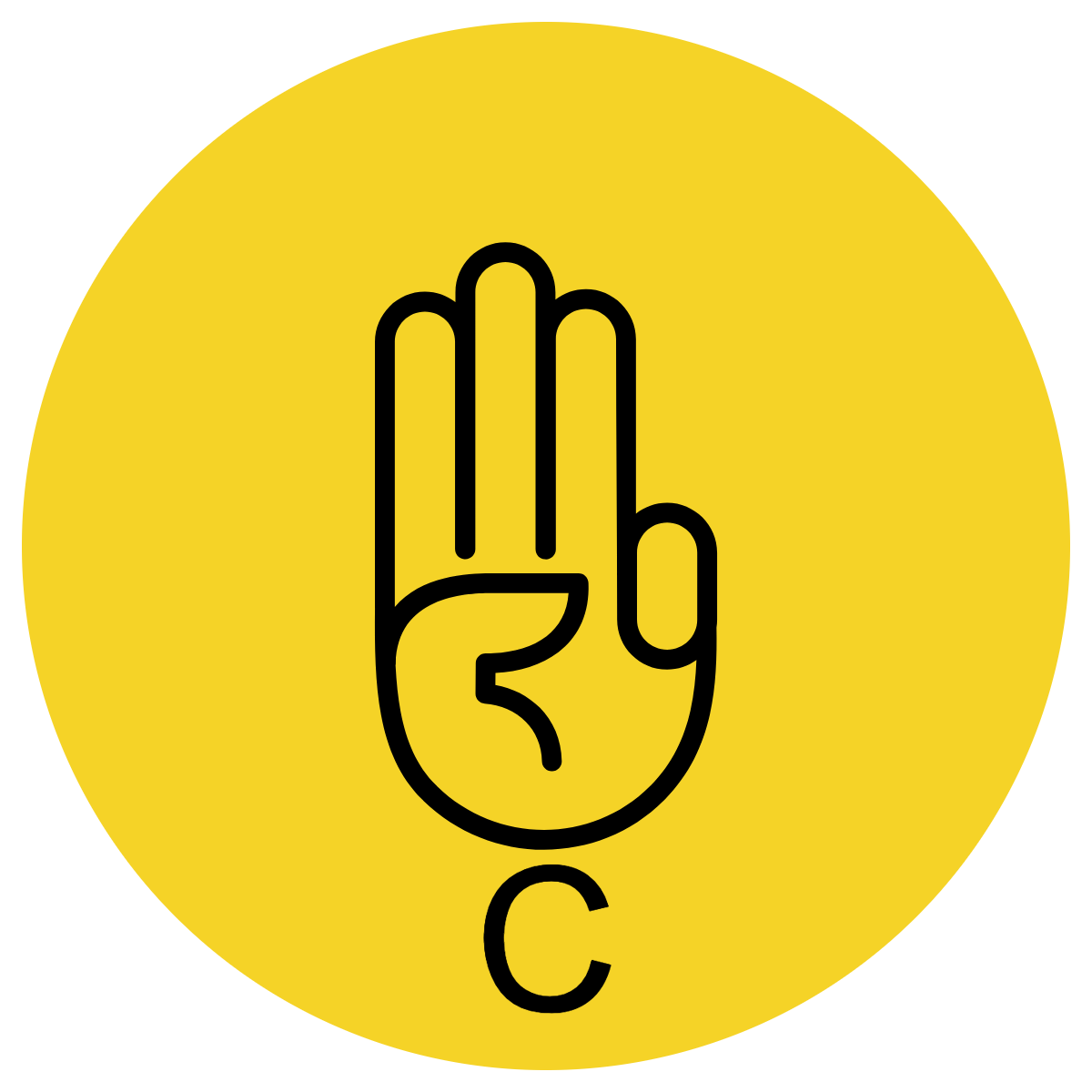 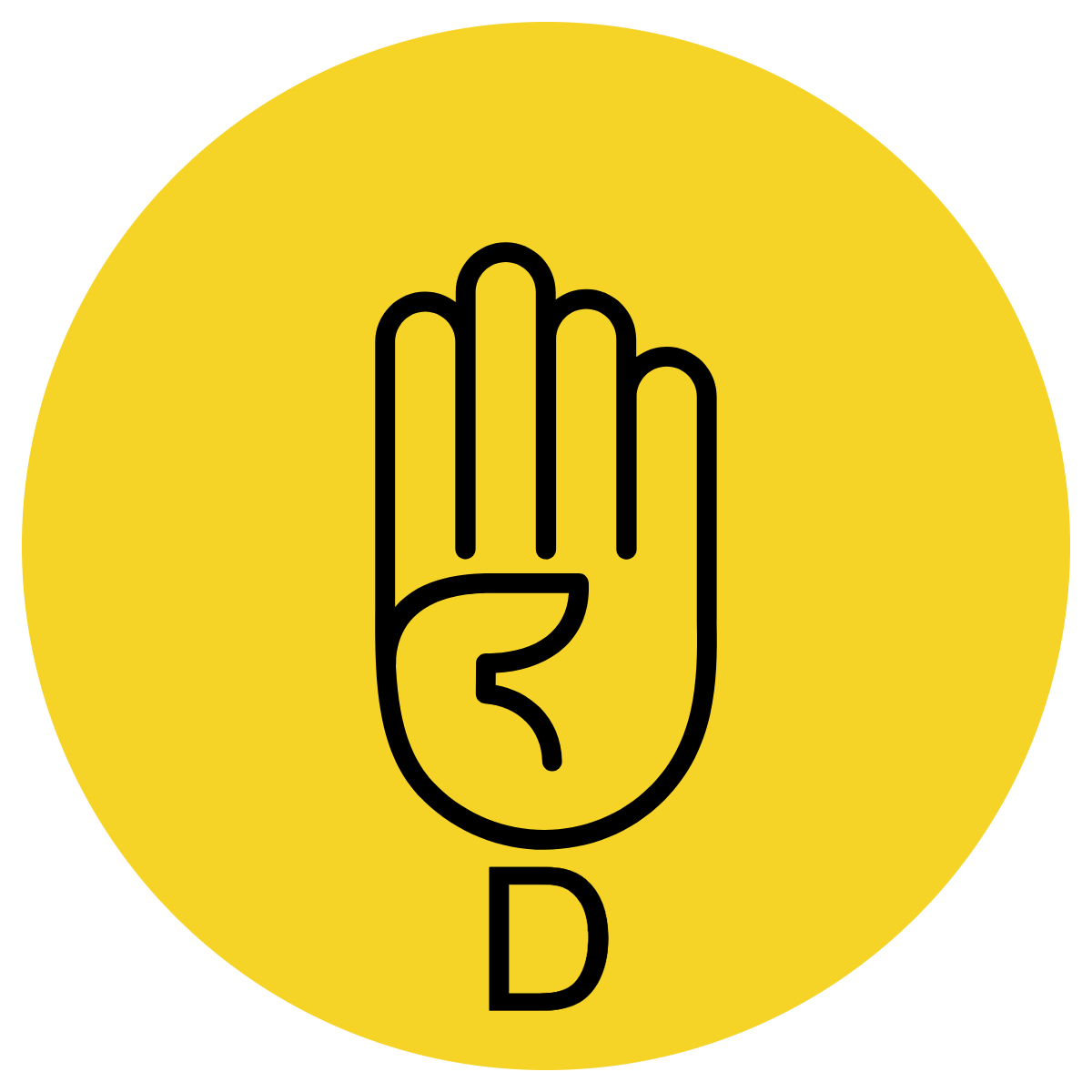 Storm Boy is sad at the start of Chapter 4 because he is missing Mr Percival.
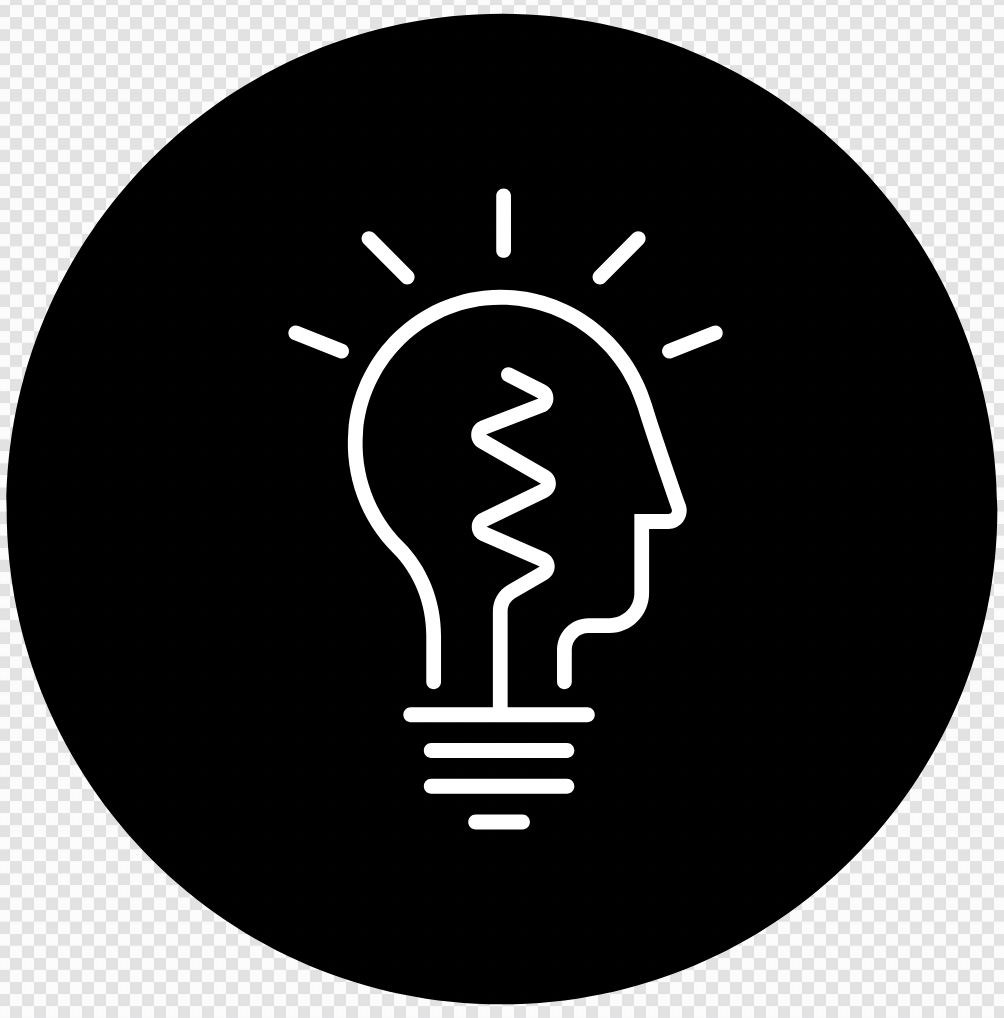 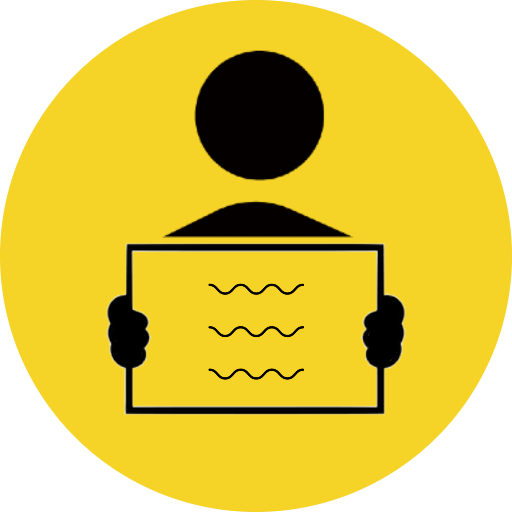 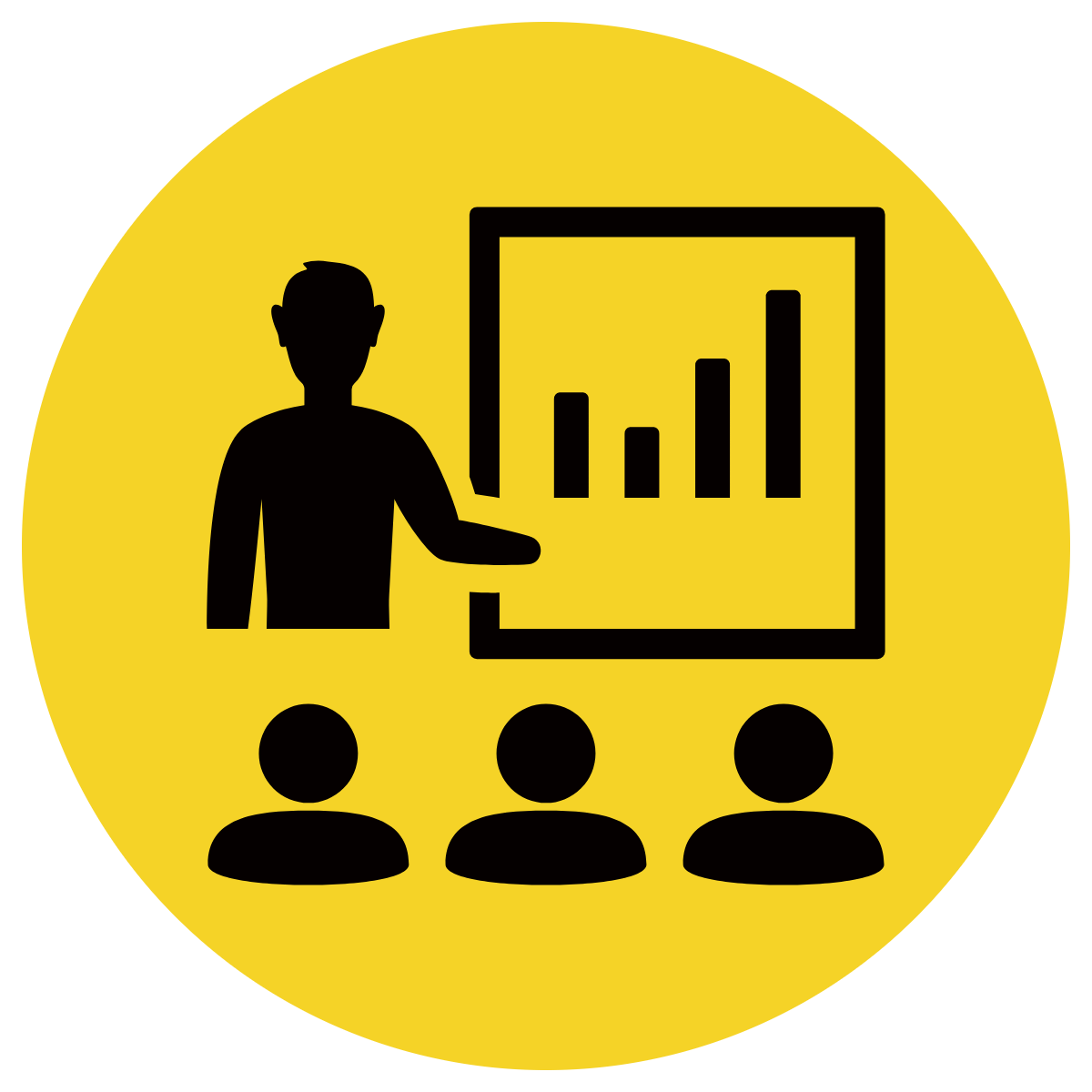 Read sentence starter
Students indicate response
Read full sentence
APK
Storm Boy saw Mr Percival...
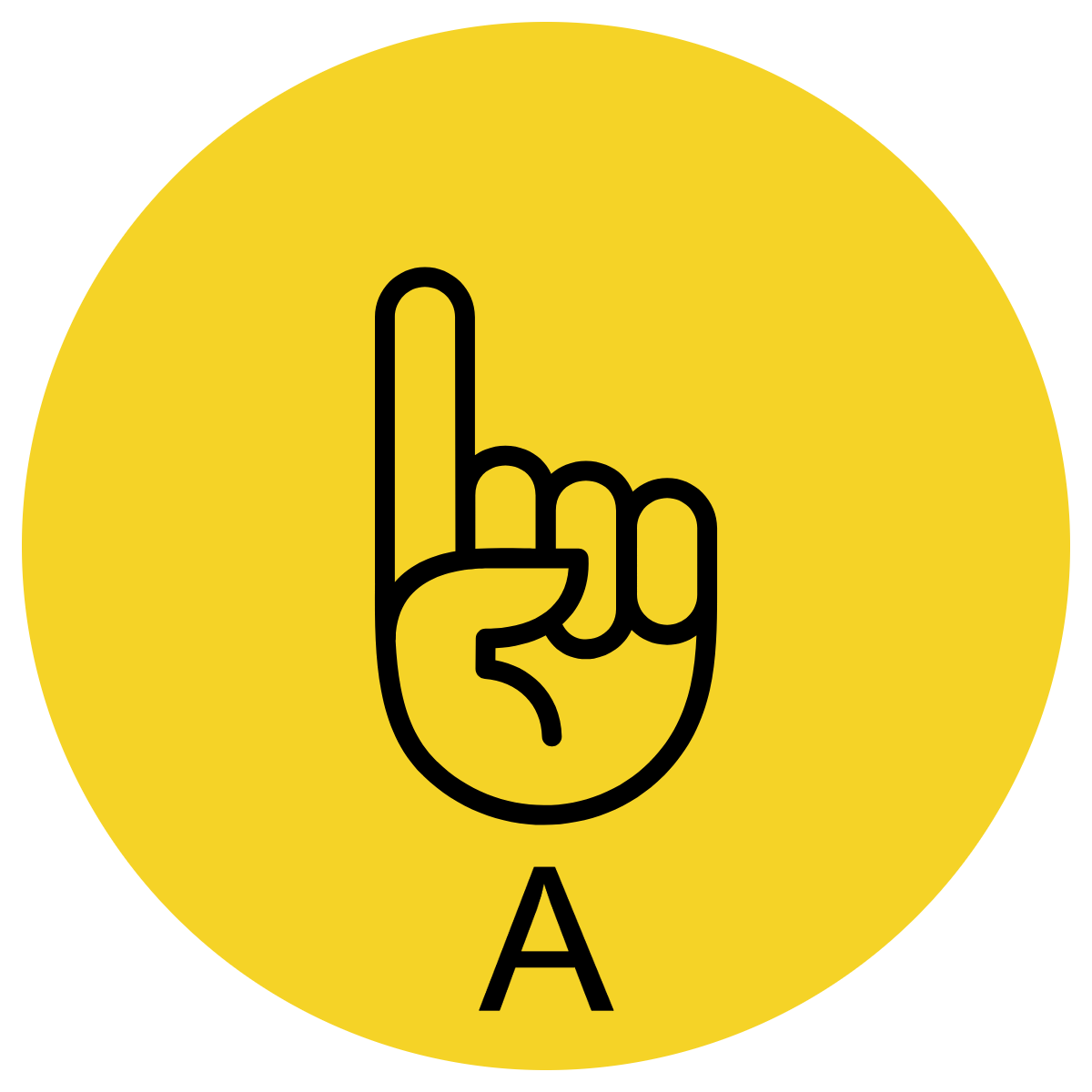 flying through the air.

sitting on top of the Lookout Post.

swimming with Mr Proud and Mr Ponder.

from a distance at the sanctuary.
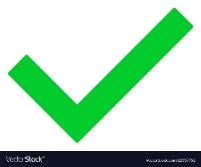 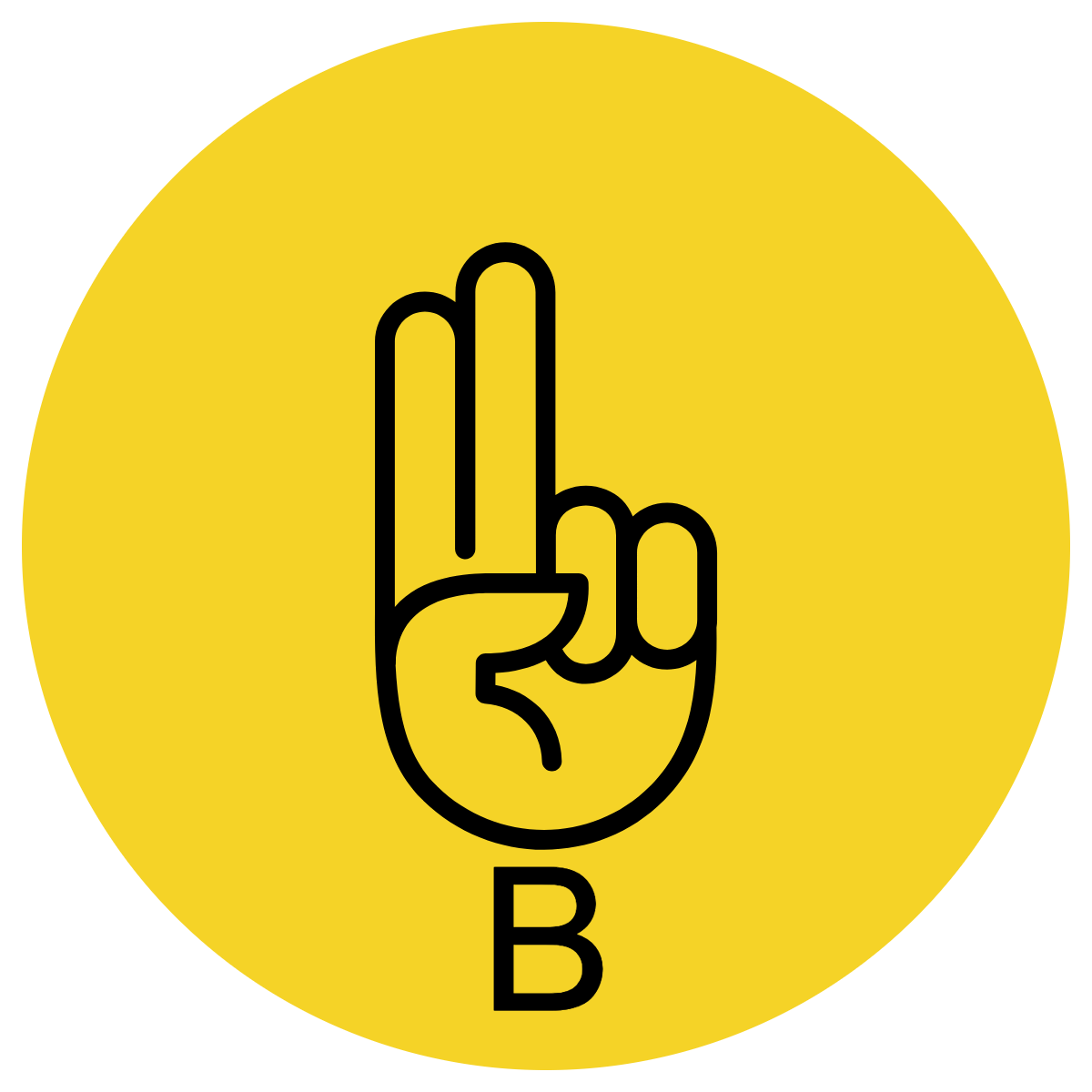 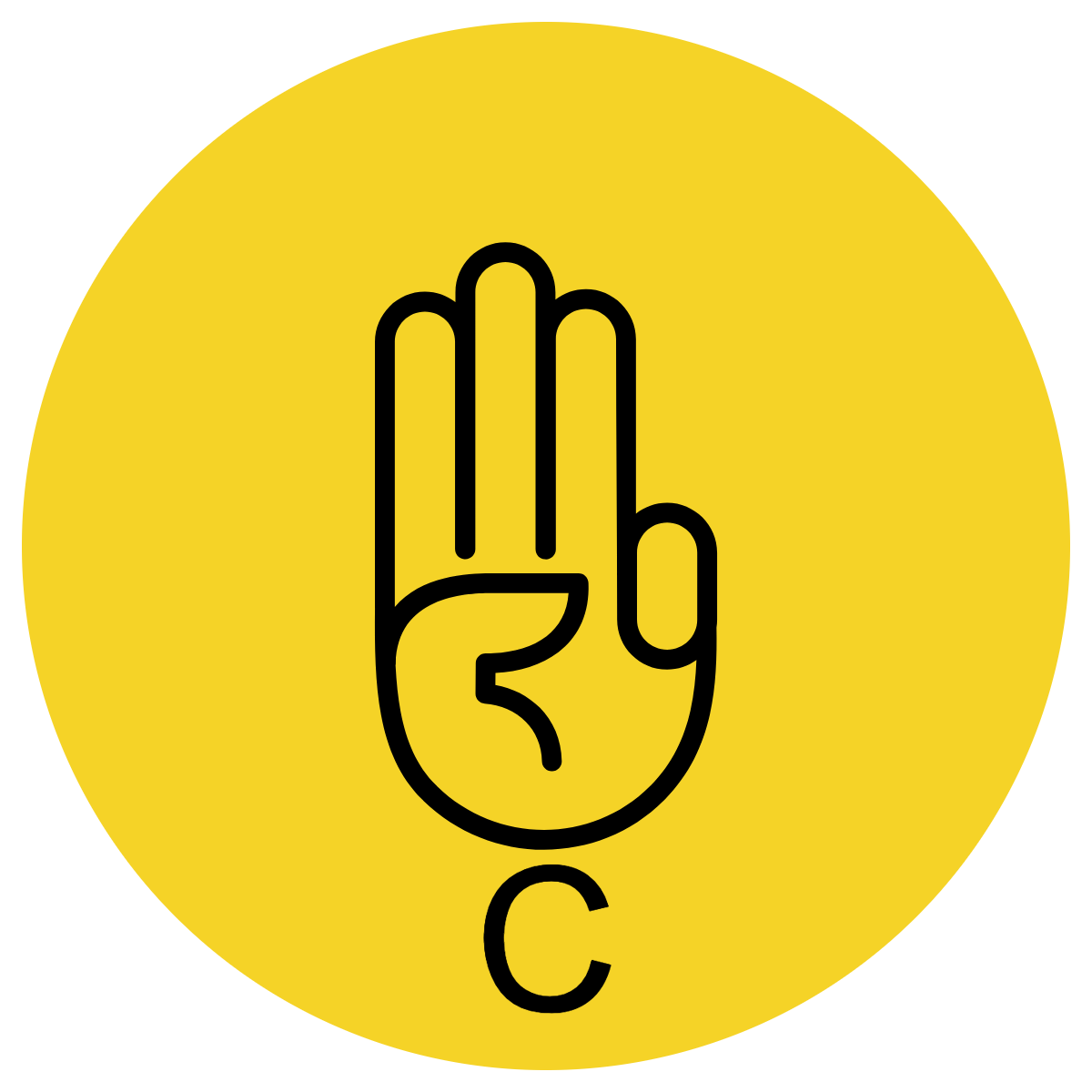 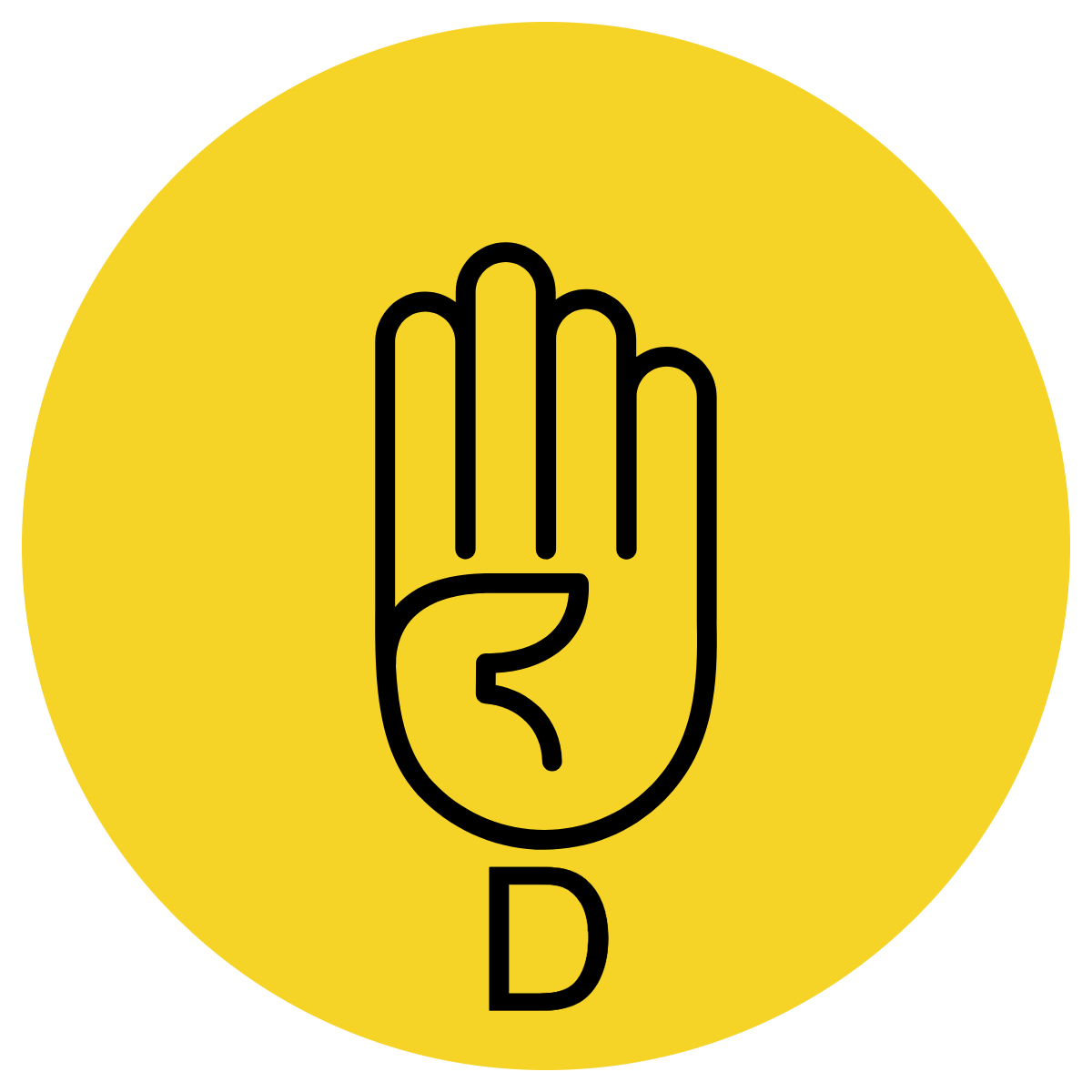 Storm Boy saw Mr Percival sitting on top of the Lookout Post.
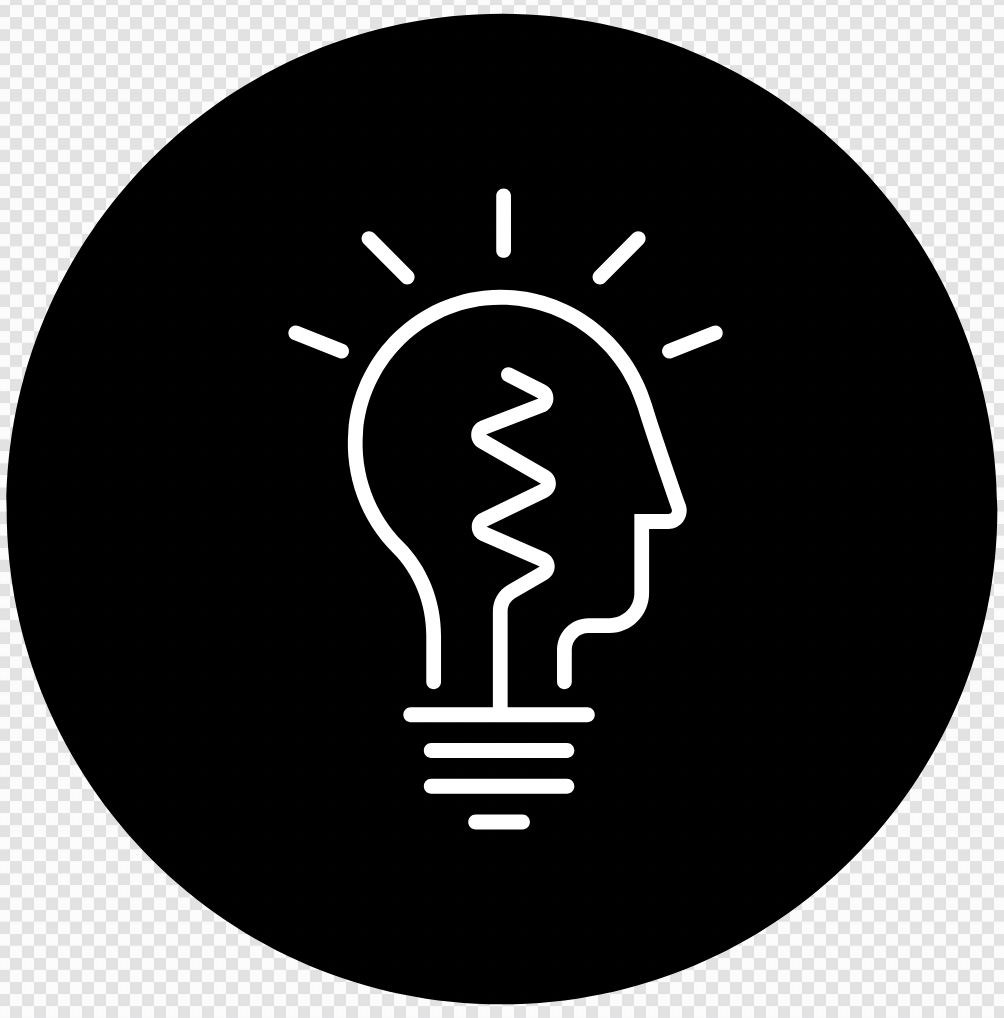 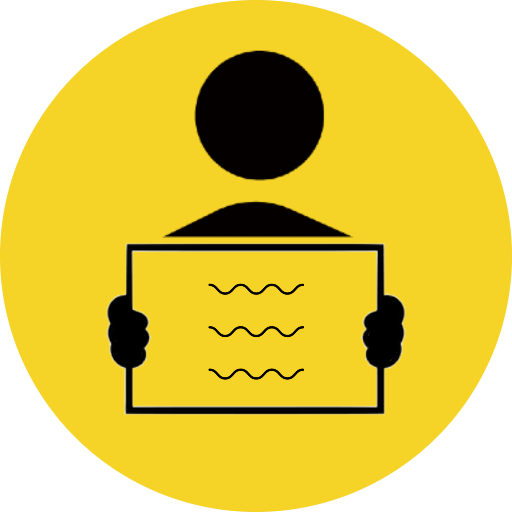 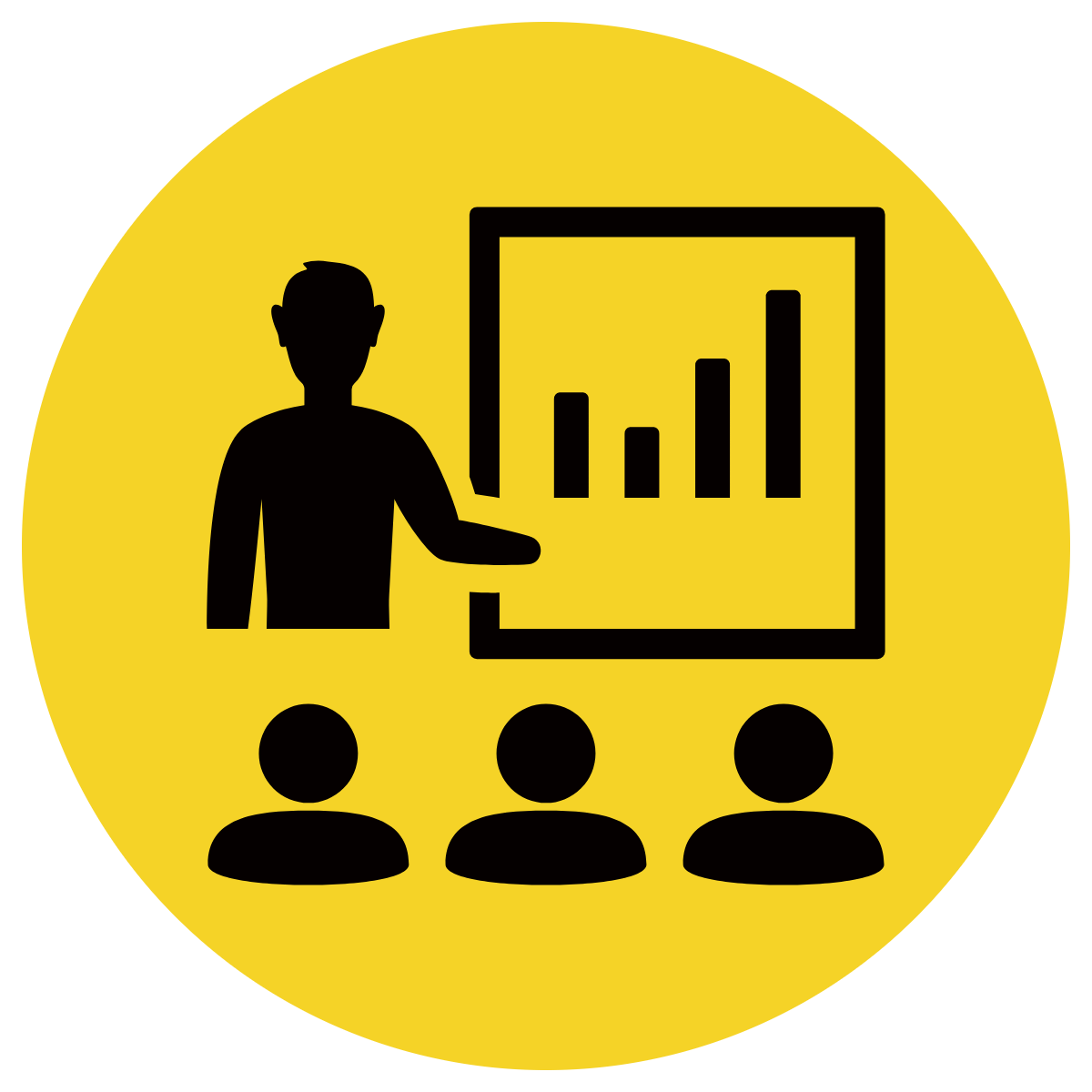 Read sentence starter
Students indicate response
Read full sentence
APK
Hide-Away said Mr Percival could stay if...
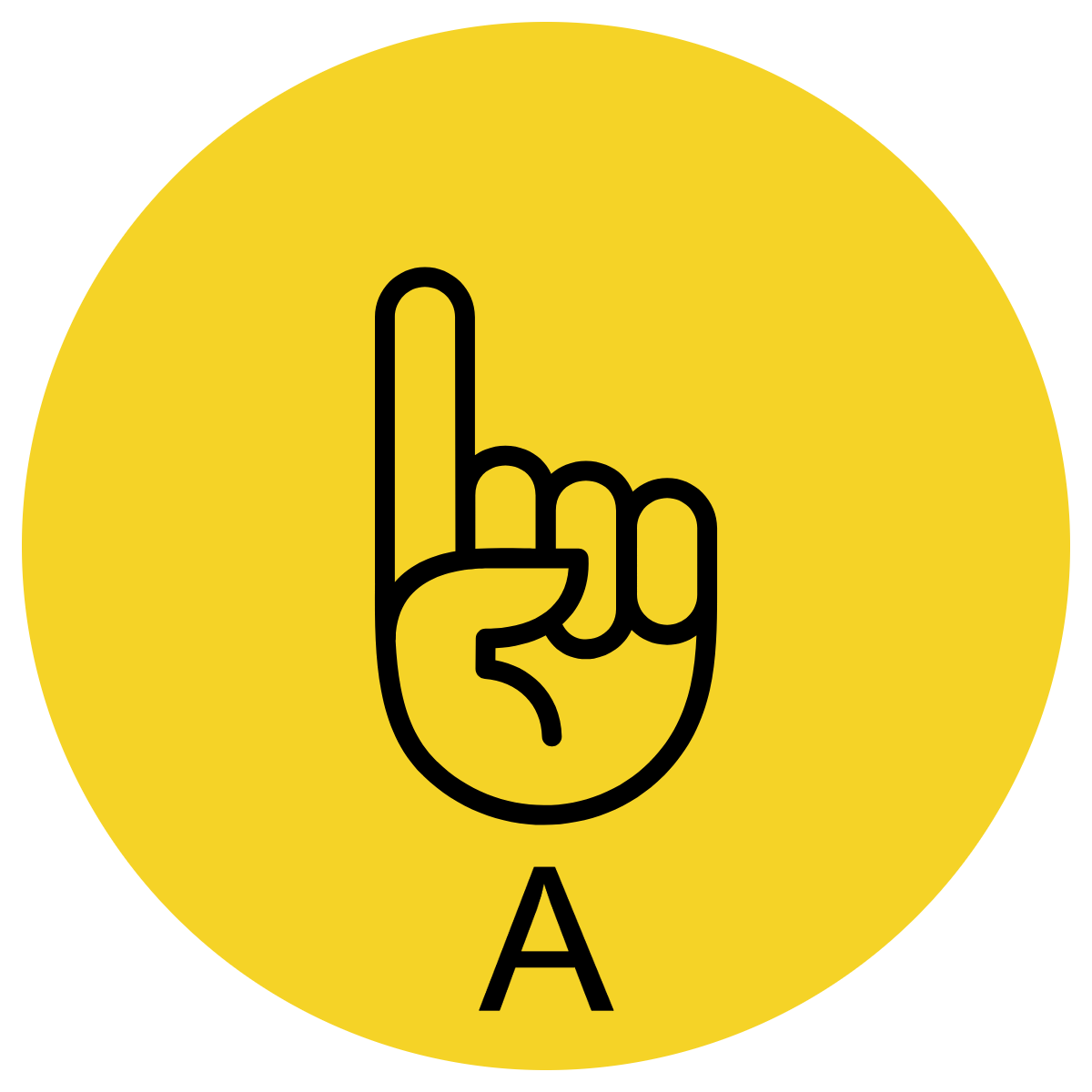 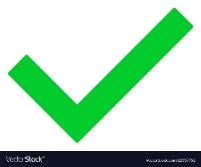 Mr Ponder and Mr Proud didn’t come back as well. 

Storm Boy looked after him. 

Fingerbone Bill said it was ok.  

Storm Boy promised to behave.
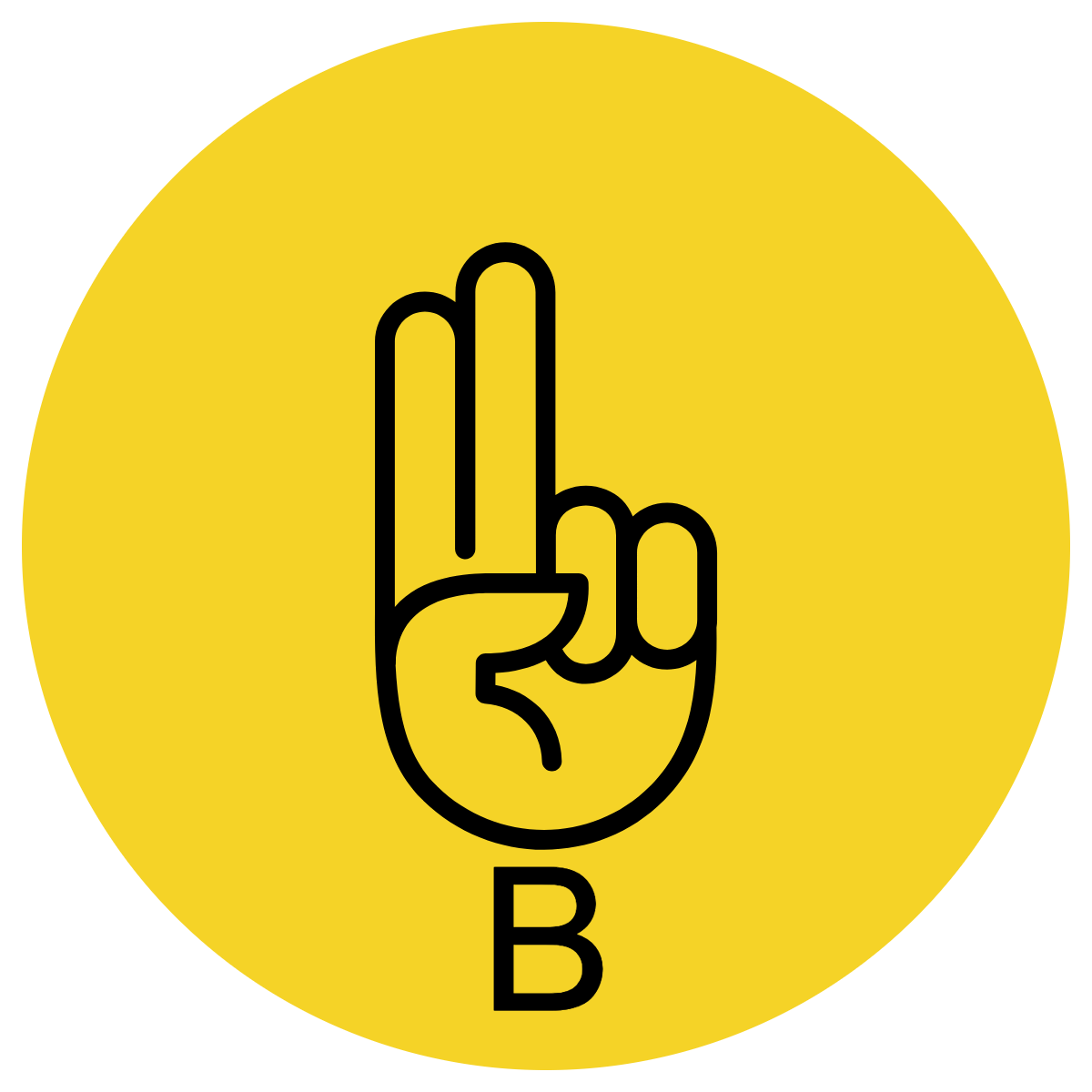 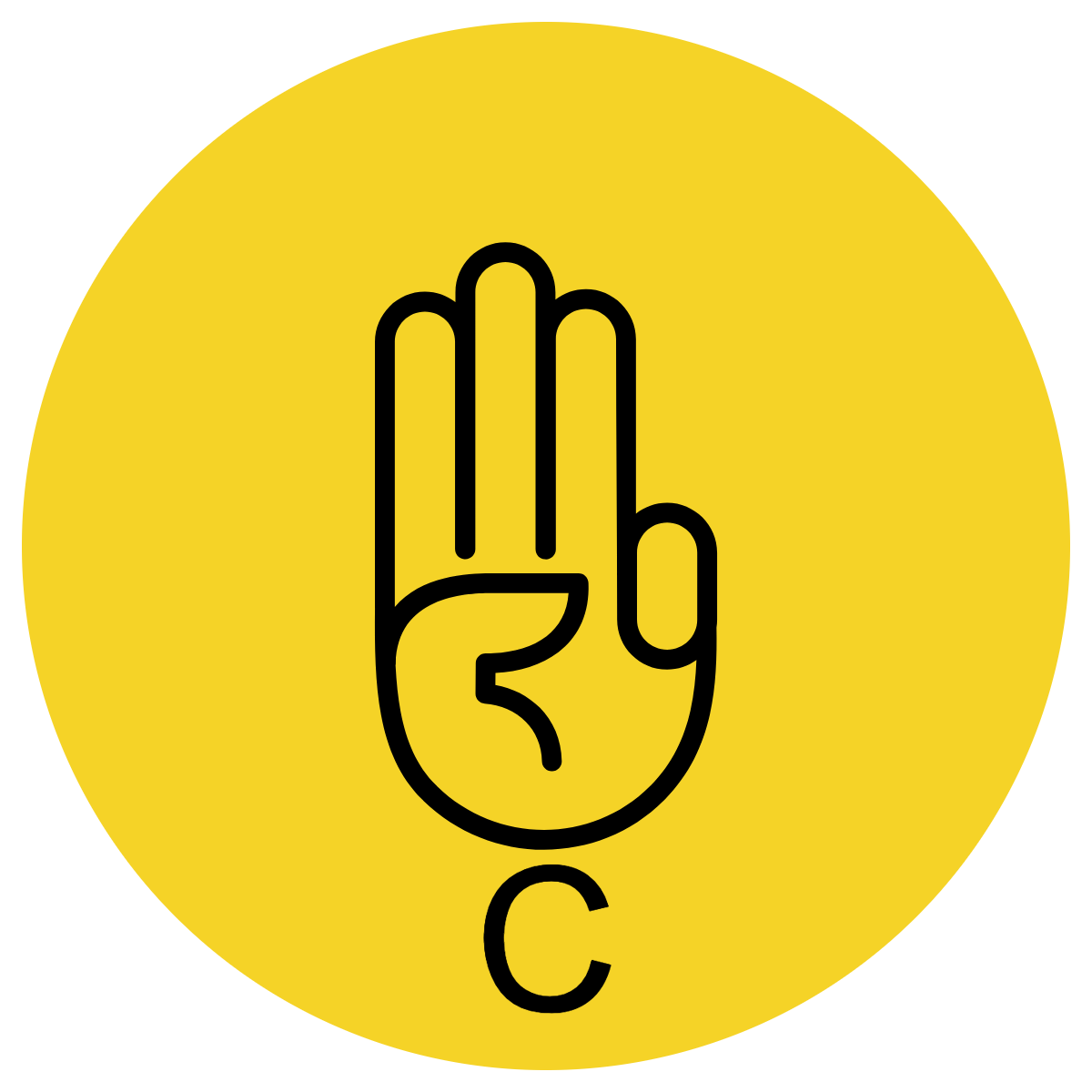 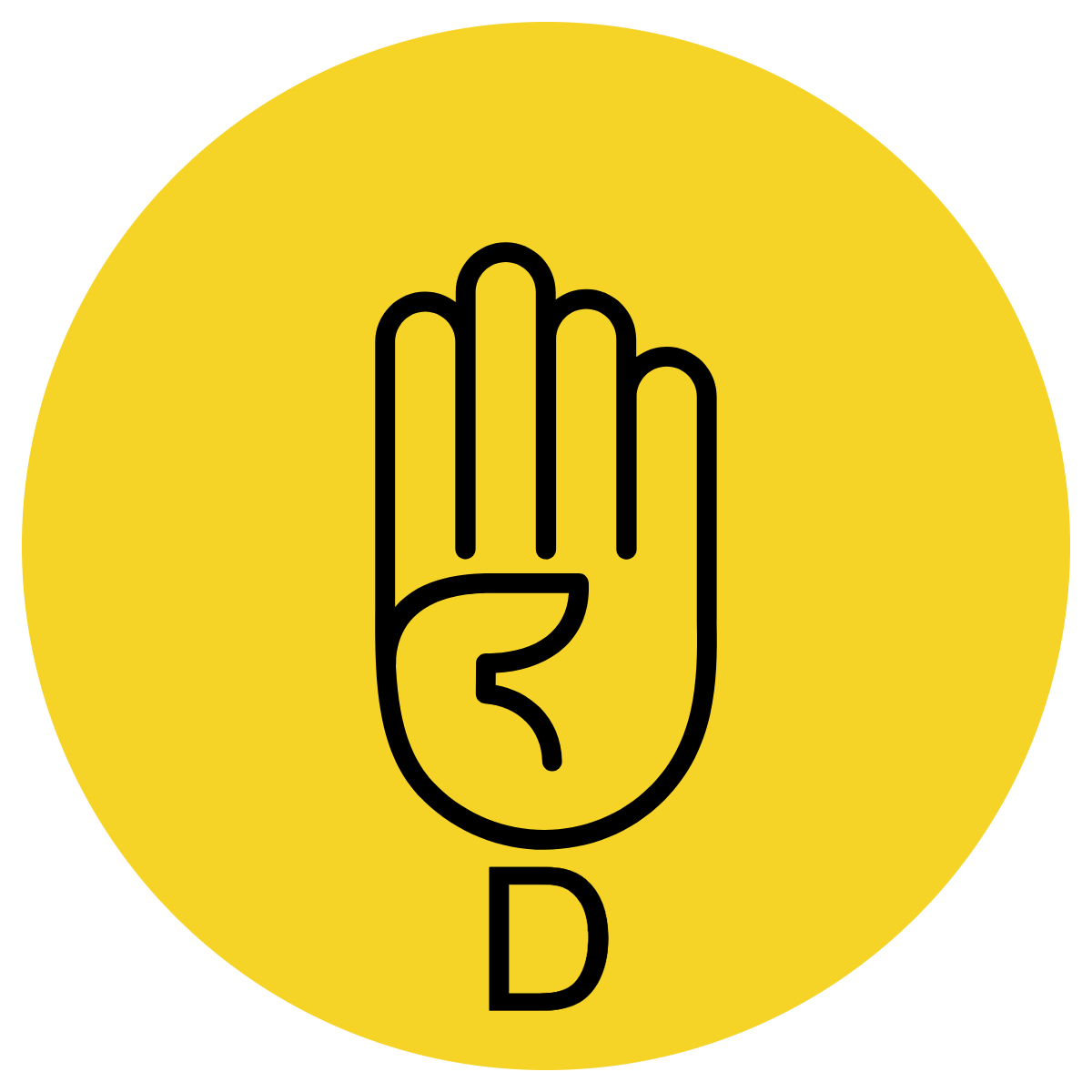 Hide-Away said Mr Percival could stay if Mr Ponder and Mr Proud didn’t come back as well.
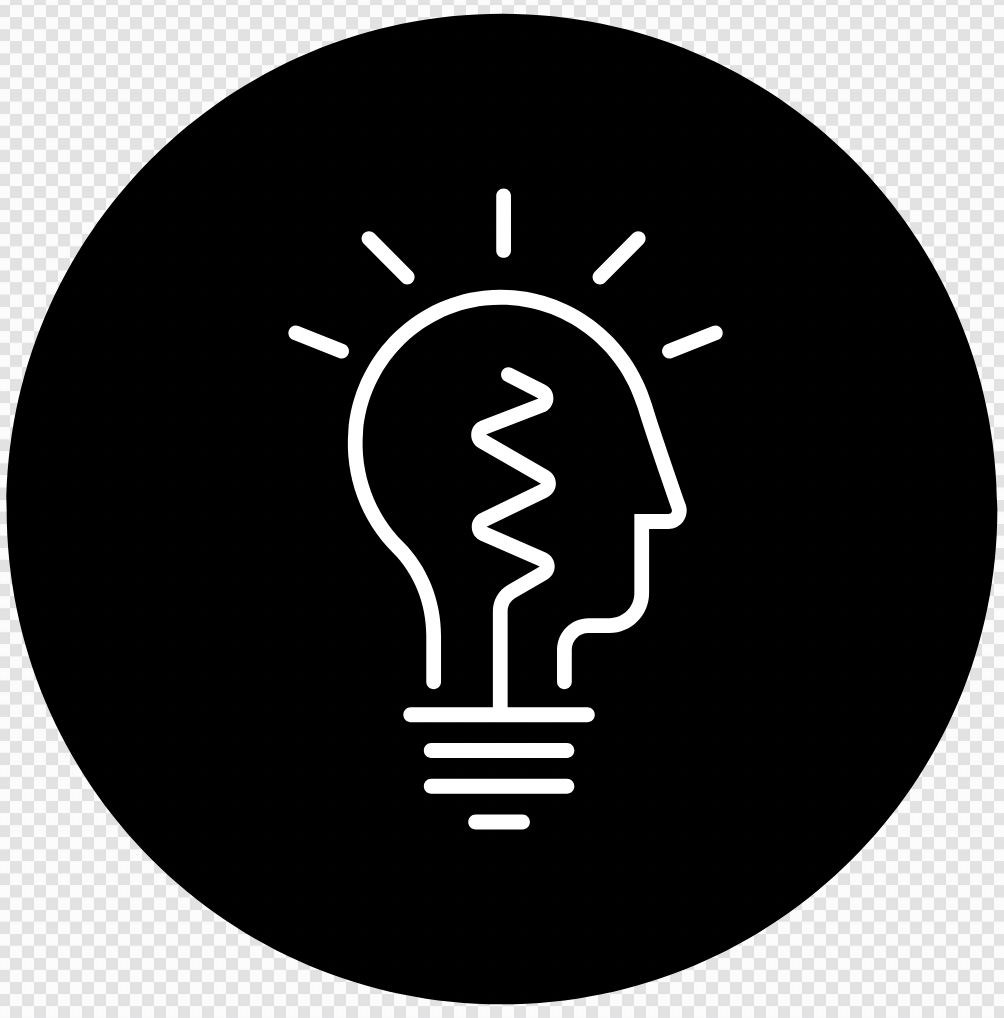 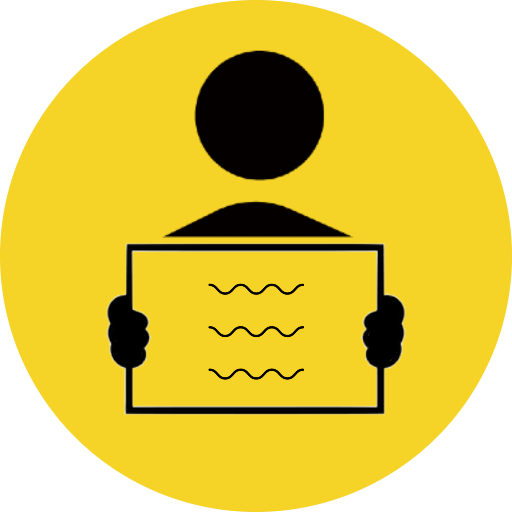 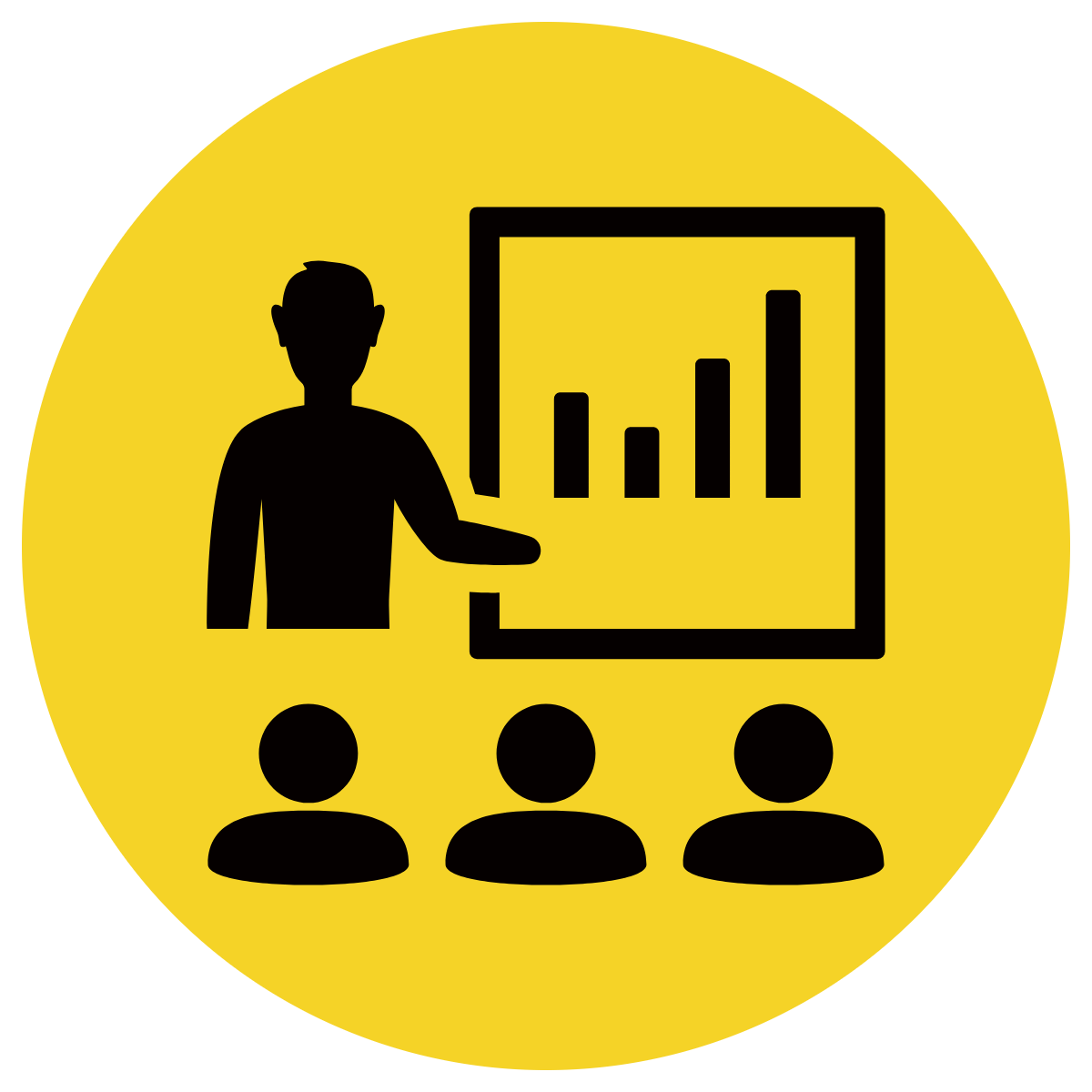 Read sentence starter
Students indicate response
Read full sentence
APK
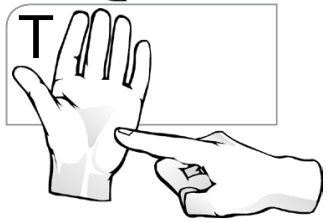 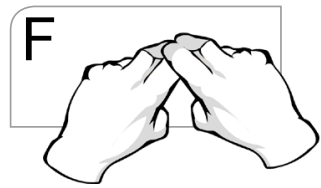 Decide if each statement is true or false
Storm Boy was happy and chatty at the start. 

Mr Percival landed on Hide-Away’s boat. 

Hide-Away was secretly glad Mr Percival returned. 

Storm Boy hoped Mr Proud and Mr Percival would stay away. 

After visiting Storm Boy, Mr Percival returned to the sanctuary.
True	False

True	False

True	False

True	False

True	False
Teacher and students read together.
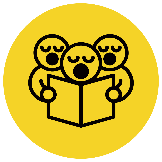 TODAY’S LEARNING OBJECTIVE
I can explain the progression used by an author to develop the skills of a character.
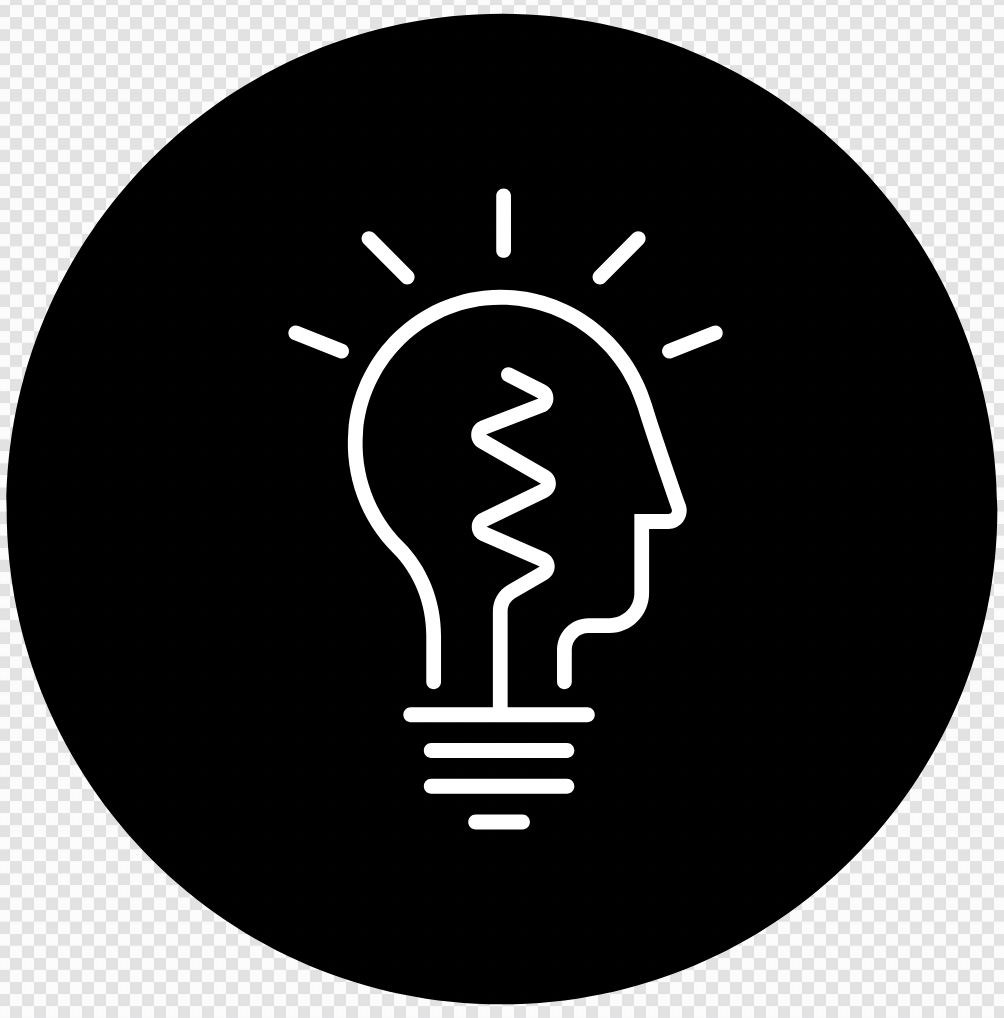 For this lesson, we will be reading the start of Chapter 5
From page 49: ‘Wherever Storm Boy went, Mr Percival followed’
To page 54: ‘...he snickered and snackered happily for the rest of the day’ (2 lines on the page only)
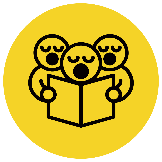 Teacher and students read together.
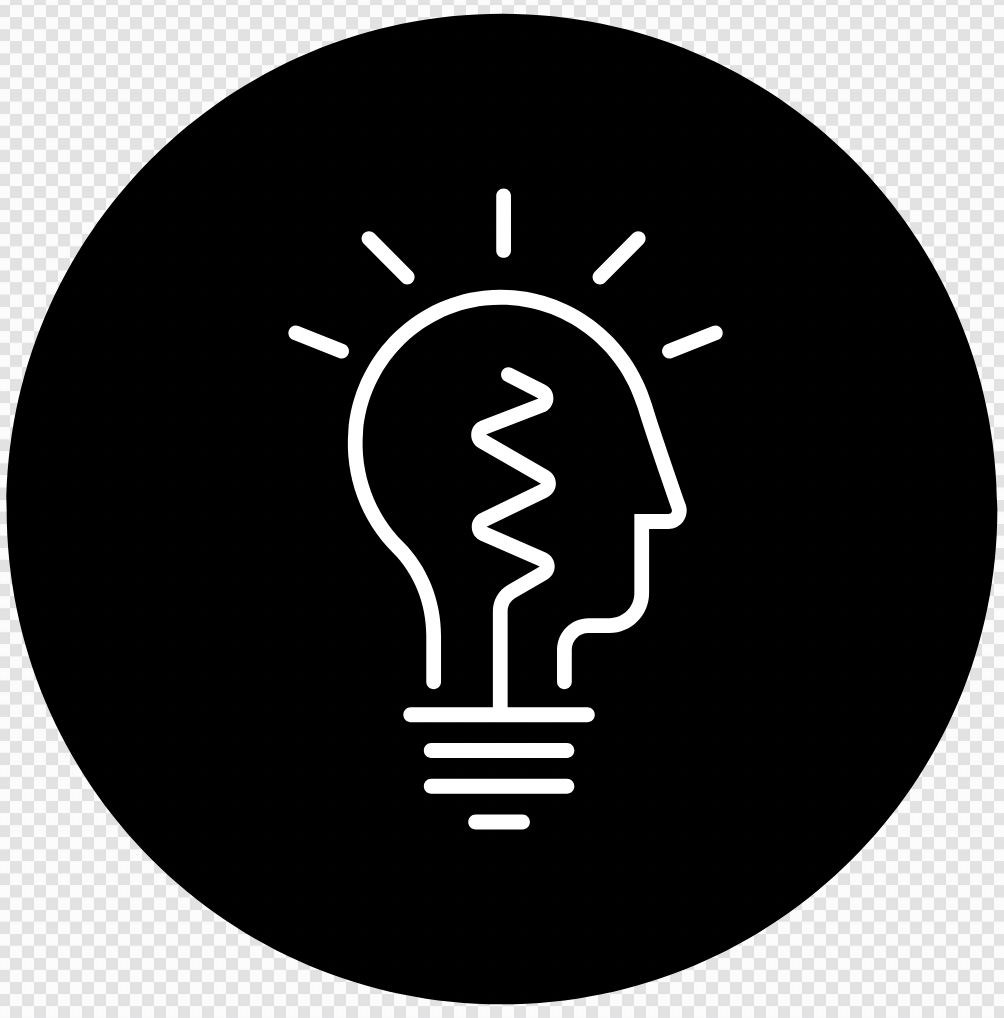 Read Vocabulary
Read Passage
Discuss and Read Question
Page 49
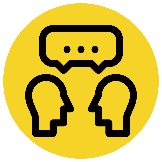 Mr Percival waddled behind Storm Boy, flew above him, or sat to watch him doing things. What does this tell you about their relationship? Why do you think that?
Vocabulary 
waddling (verb) walk with short steps in a clumsy, swaying motion
perched (verb) to be in a high position or in a position near the edge of something
cruised (verb) travel smoothly at a relaxed speed
This tells the reader _____. I think that because __________
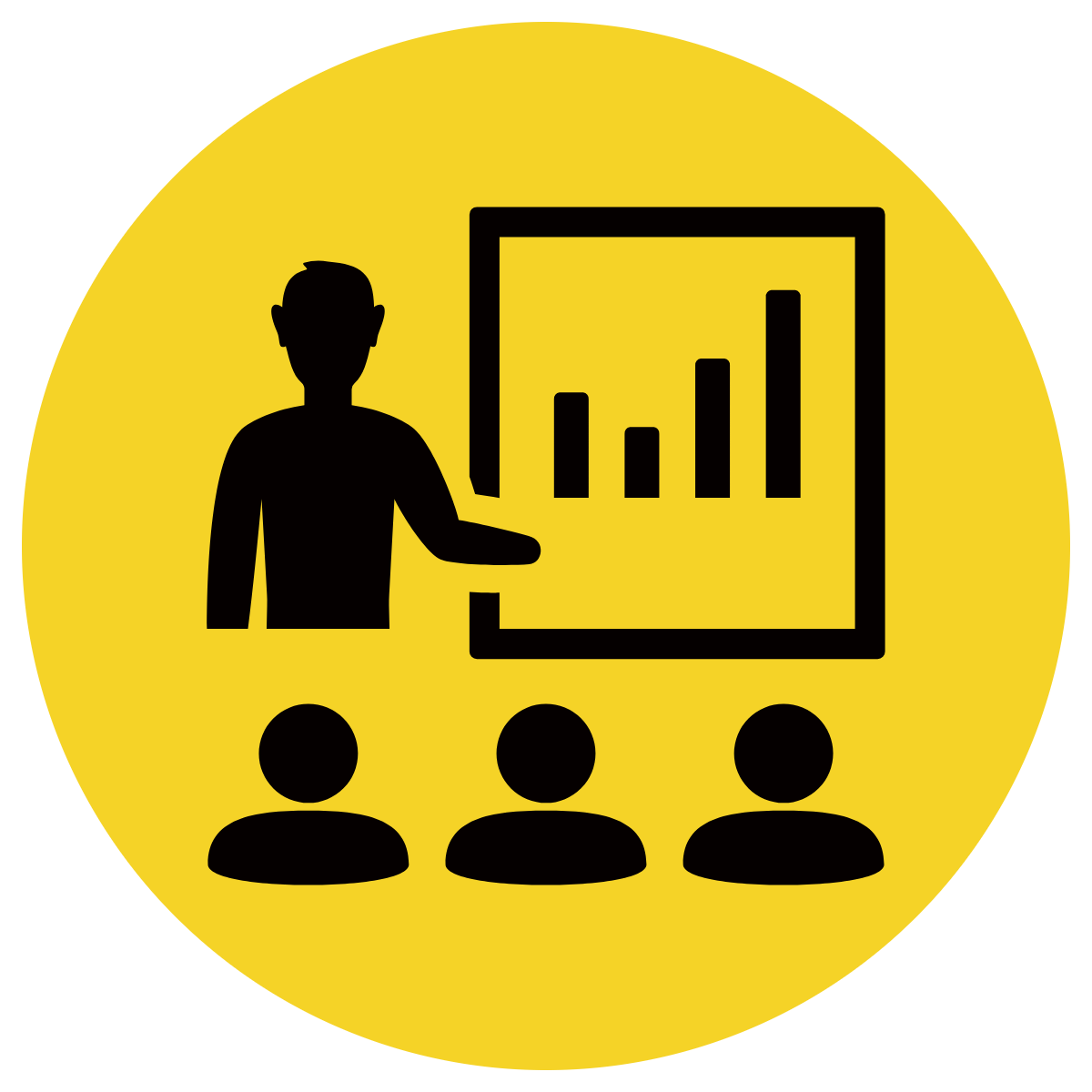 This tells that readser Mr Percival loves Storm Boy very much. I think that because Mr Percival wants to be near Storm Boy all the time, so he much love him.
Teacher and students read together.
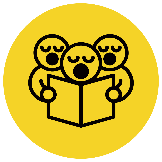 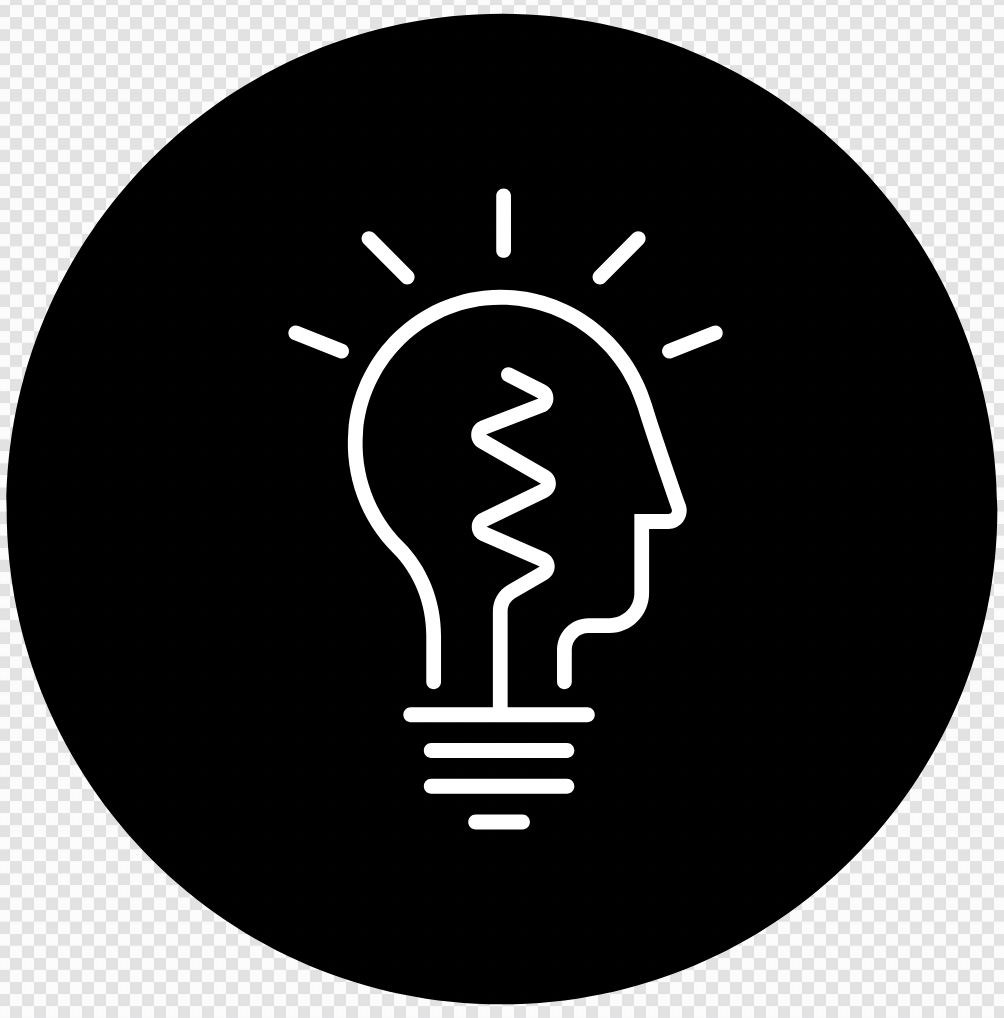 Read Vocabulary
Read Passage
Discuss and Read Question
Page 50
Storm Boy describes Mr Percival as a ‘grand old gentleman’. What does he suggest Mr Percival should be wearing? Why do you think he suggests this?
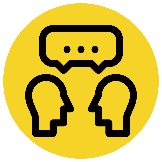 Vocabulary 
skimming (verb) move quickly and lightly over the surface
serenely (adverb) in a calm, peaceful manner 
spectacles (noun) pair of glasses. 
sermon (noun) a lecture usually given in church
Sunday school (noun) a class held on Sundays to teach children about Christianity
merely (adverb) only; just
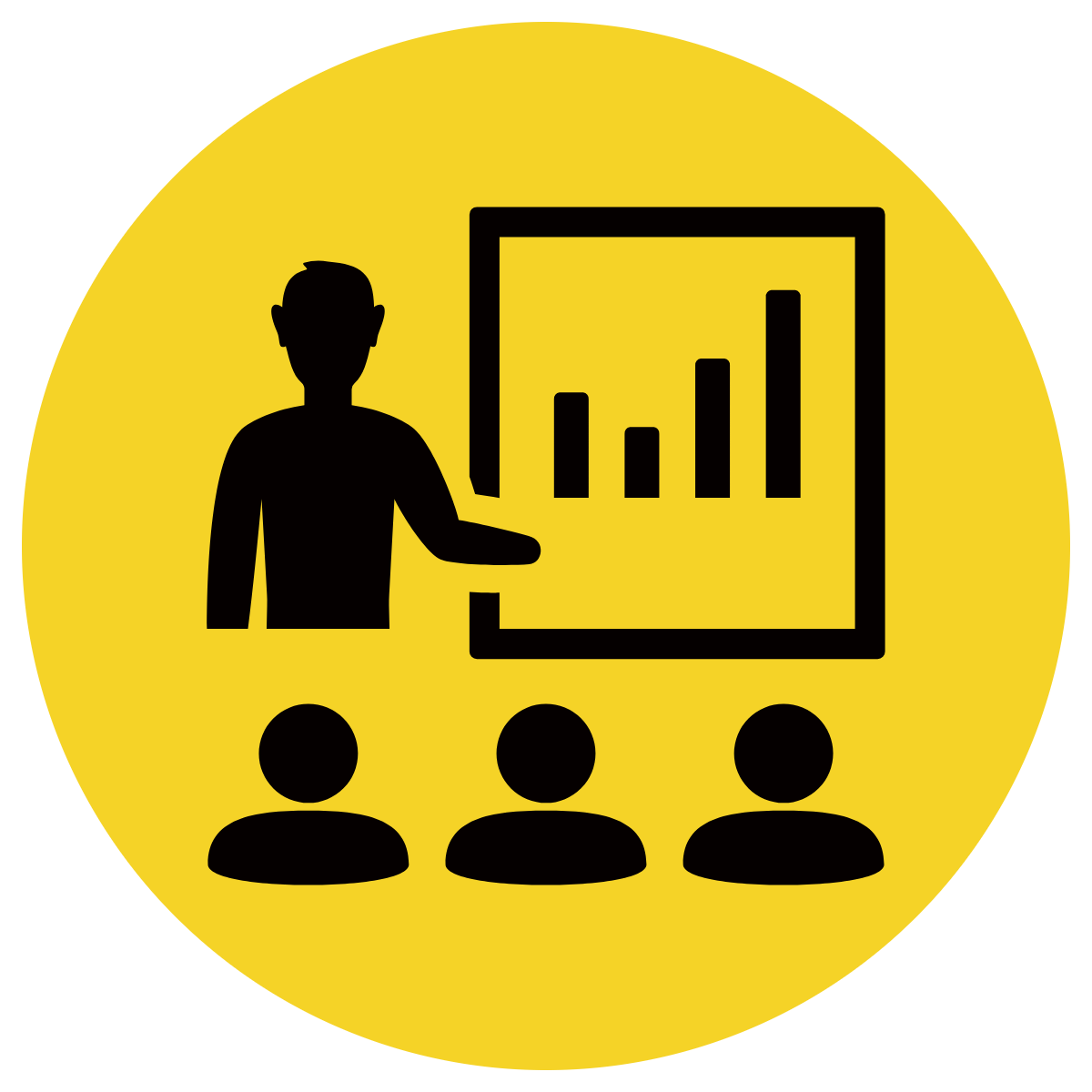 Storm Boy suggests Mr Percival should be wearing_______. I think he suggests this because _________.
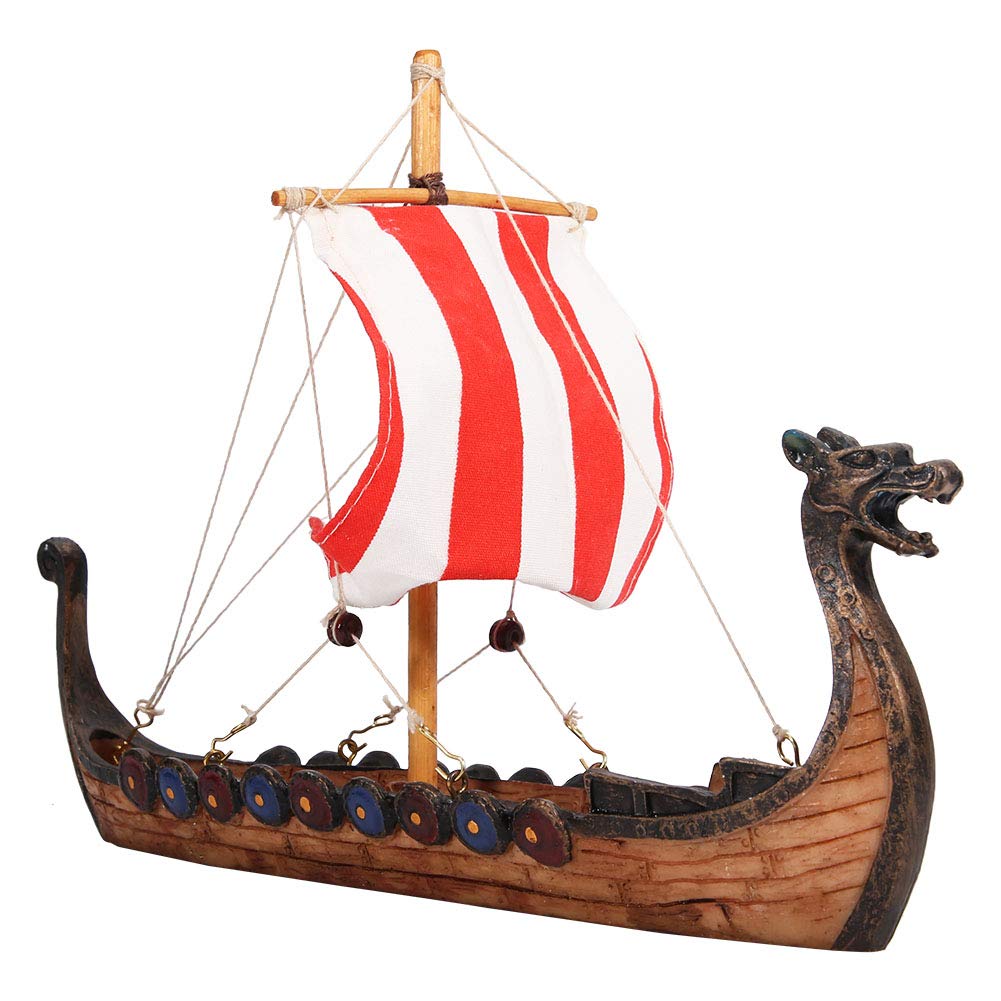 Storm Boy suggests Mr Percival should be wearing a top hat or a back to front collar and a pair of spectacles. I think he suggests this because those are the items of clothing that a gentleman might wear.
Dragonship
Teacher and students read together.
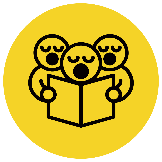 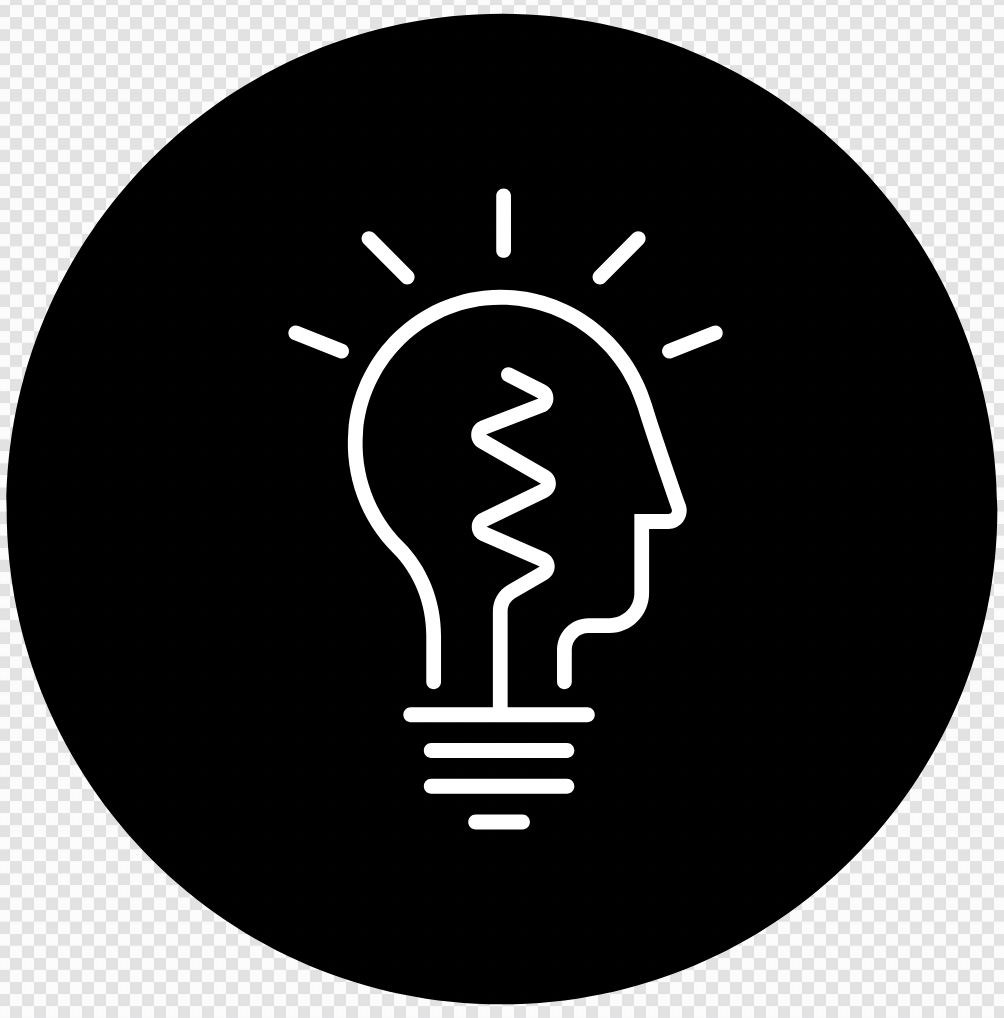 Read Vocabulary
Read Passage
Discuss and Read Question
Page 51
Why do you think Mr Percival give Storm Boy a sly smile?
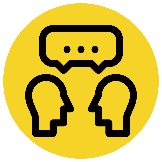 Vocabulary 
horrified (adjective) extremely shocked
panting (verb) breathing with short, quick breaths
sly (adjective) being clever or tricky in a sneaky way
retriever (noun) a dog who retrieves (gets) things
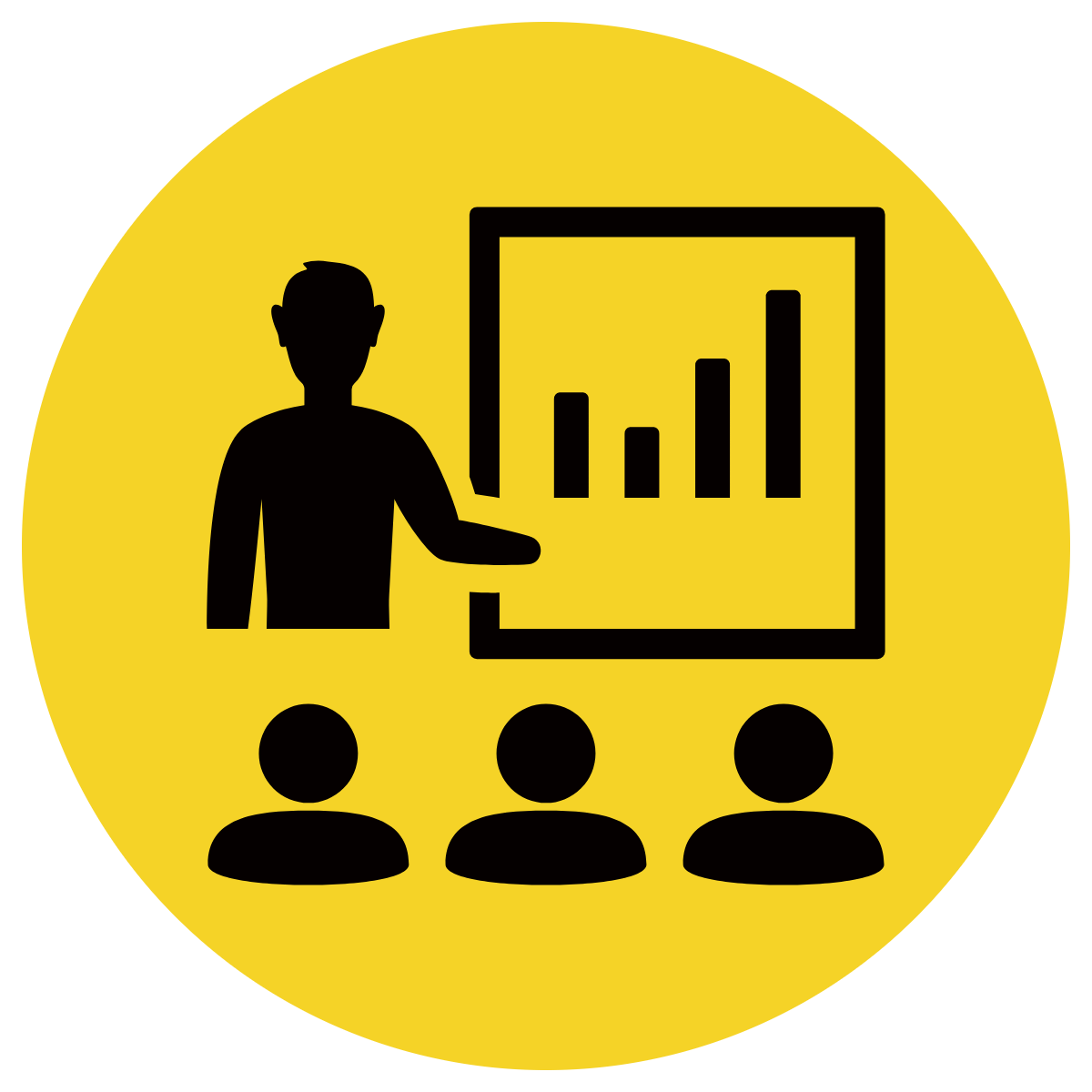 I think Mr Percival gives Storm Boy a sly smile because ________ .
I think Mr Percival gives Storm Boy a sly smile because he knows not to eat the ball, he is just playing a game.
Teacher and students read together.
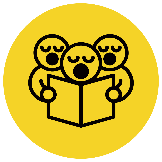 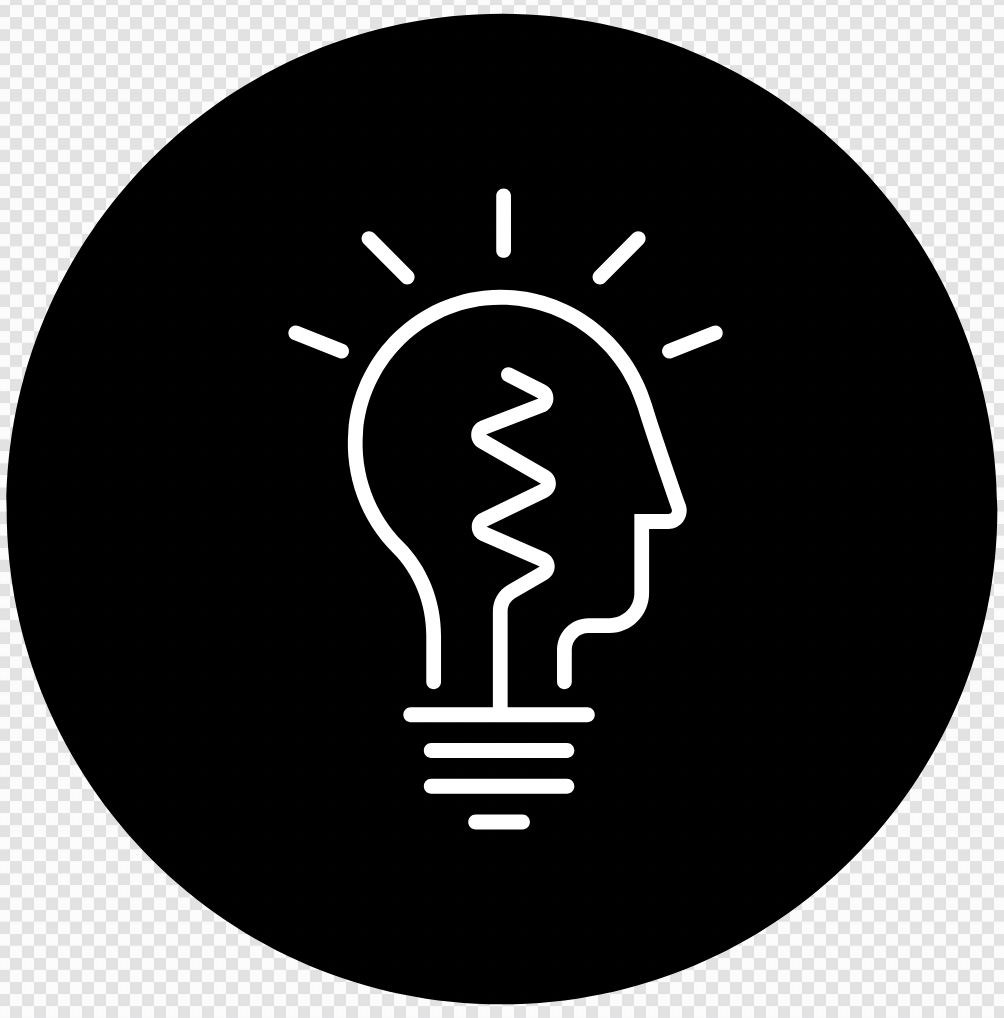 Read Vocabulary
Read Passage
Discuss and Read Question
Page 52
Why does Mr Percival keep trying to carry the sinker?
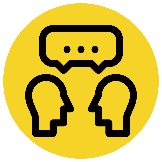 Vocabulary 
sinker (noun) a weight used to sink a fishing line.
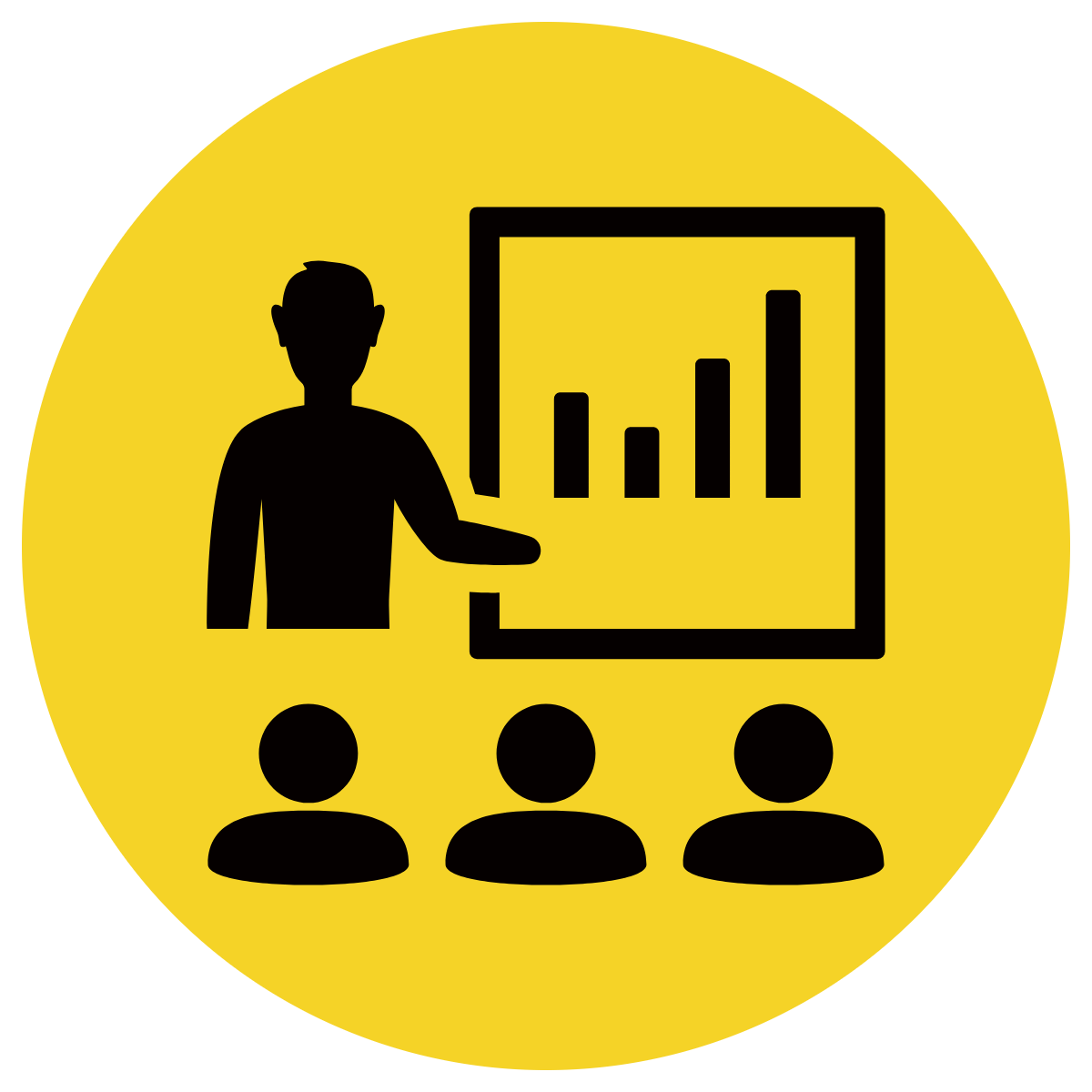 Mr Percival keeps trying to carry the sinker because	 .
Mr Percival keeps trying to carry the sinker because he keeps being rewarded for his efforts by Storm Boy and Hide-Away. They give him fish and rub his neck.
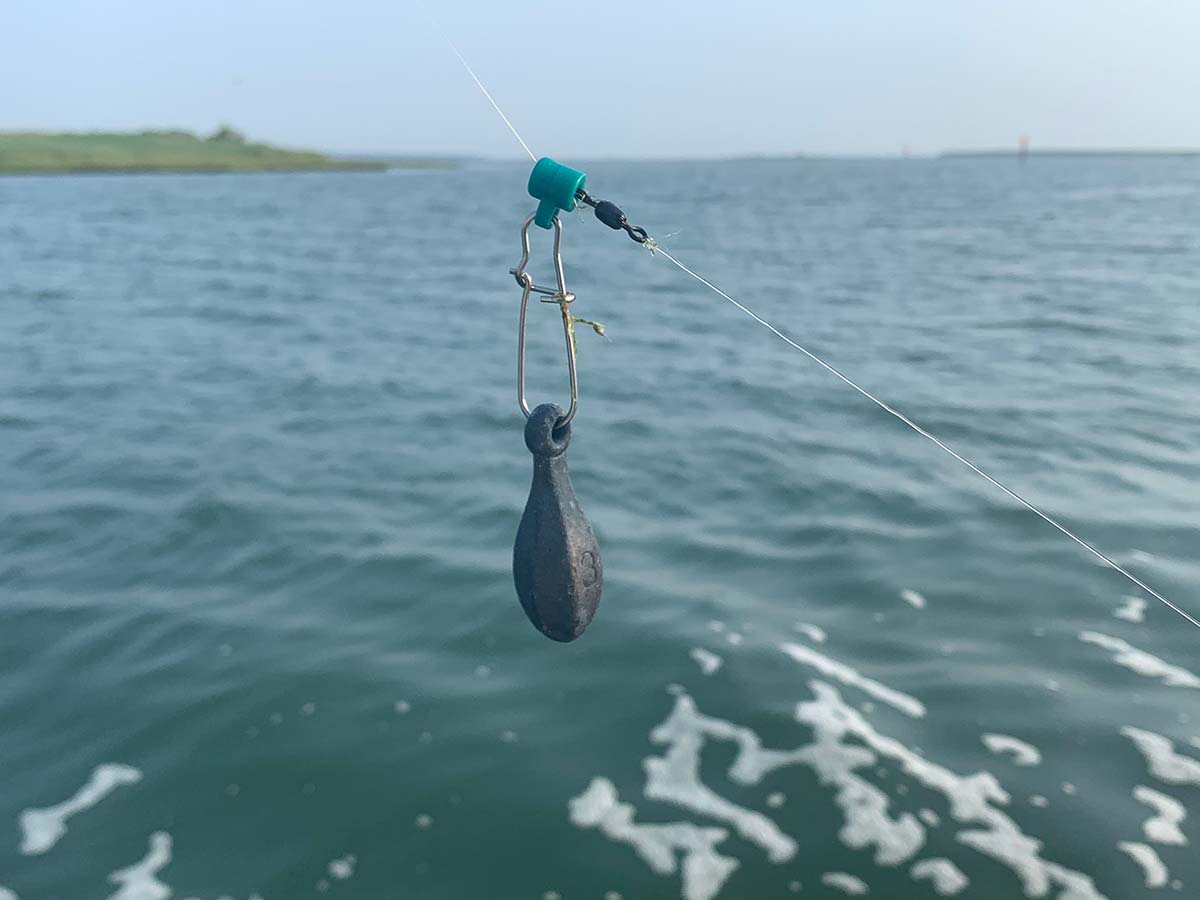 Answers will vary
Fishing line with sinker
Teacher and students read together.
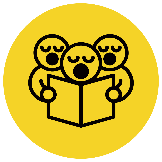 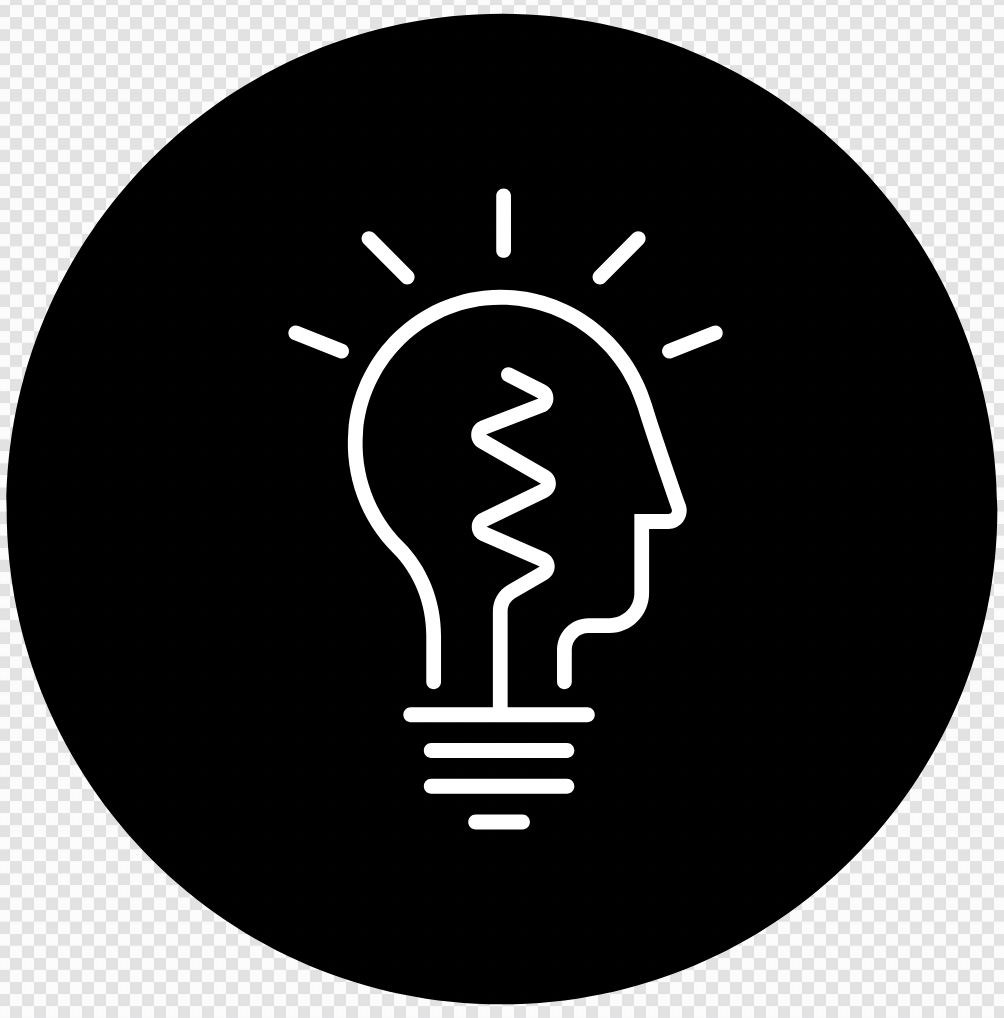 Read Vocabulary
Read Passage
Discuss and Read Question
Page 53 & 54
What is a Chinese fishing bird? 
A Chinese fishing bird, often called a cormorant, is a type of bird that helps people catch fish. These birds have a special skill – they can swim underwater to catch fish. Fishermen in China have been working with these birds for a very long time.

Here's how it works: The fishermen tie a small rope around the bird's neck, like a collar, but not too tight. The cormorant then dives into the water and catches fish with its beak. When the bird comes back to the boat, the fishermen can take the fish out of its beak. The rope around the bird's neck is loose enough for it to swallow small fish, but big enough to stop it from swallowing larger ones
Hide-Away was secretly glad when Mr Percival returned. Why does he like Mr Percival even more now?
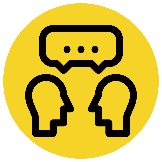 Vocabulary 
offshore wind (noun) a wind blowing from land to water
sullenly (adverb) in a gloomy way
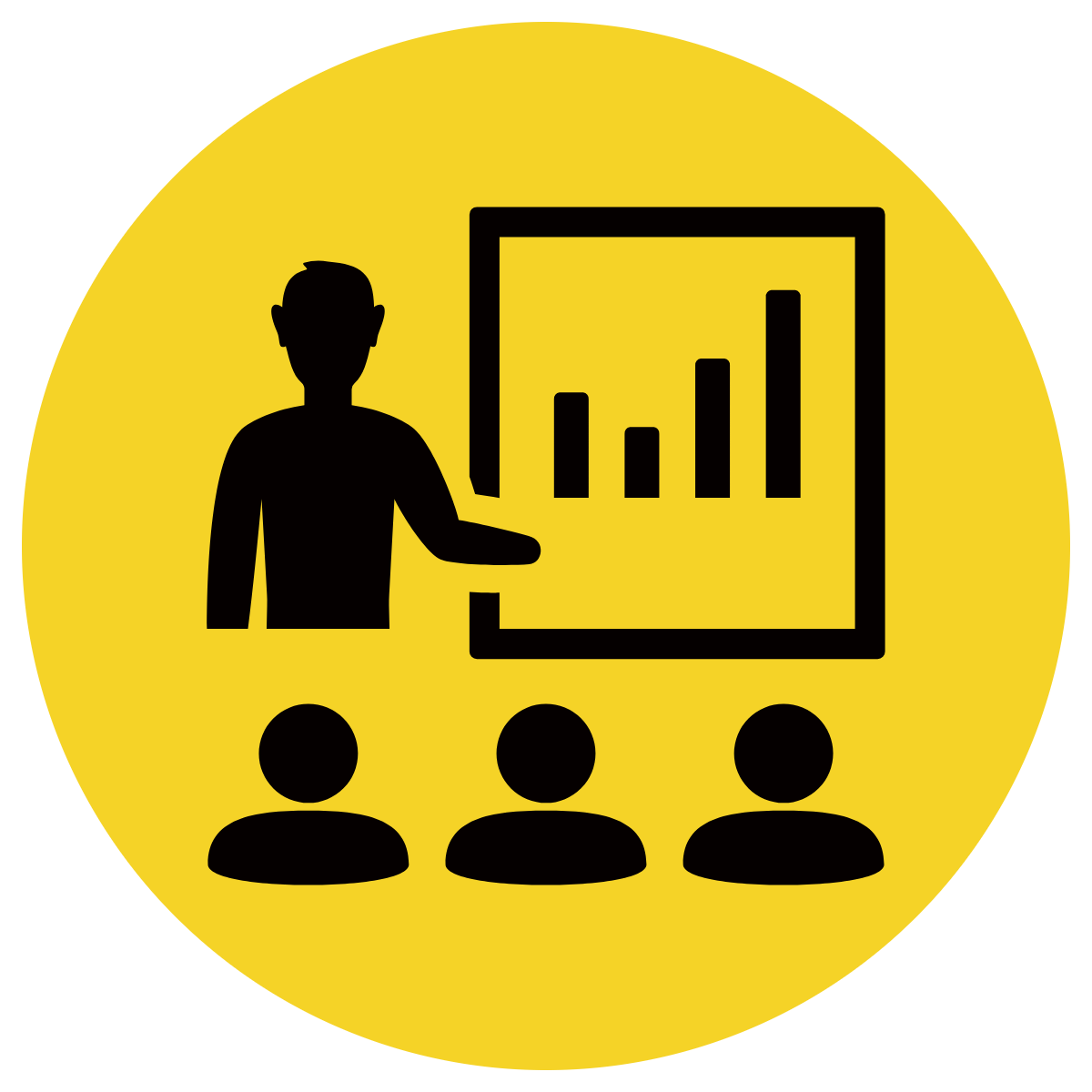 Hide-Away likes Mr Percival even more now because	 .
Hide-Away likes Mr Percival even more now because he will be able to help him with his fishing.
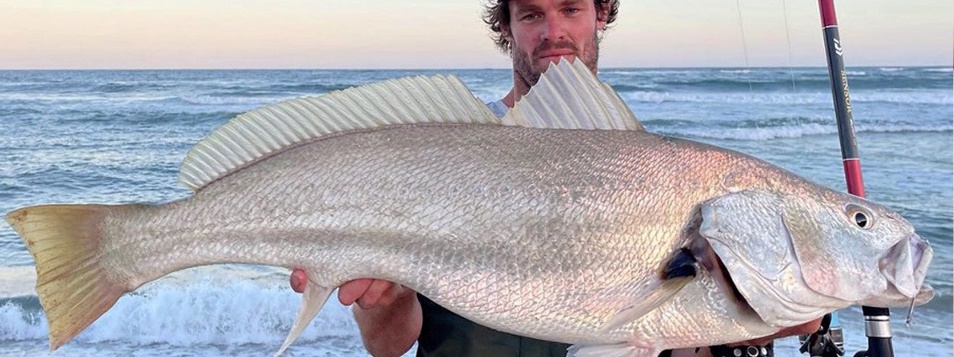 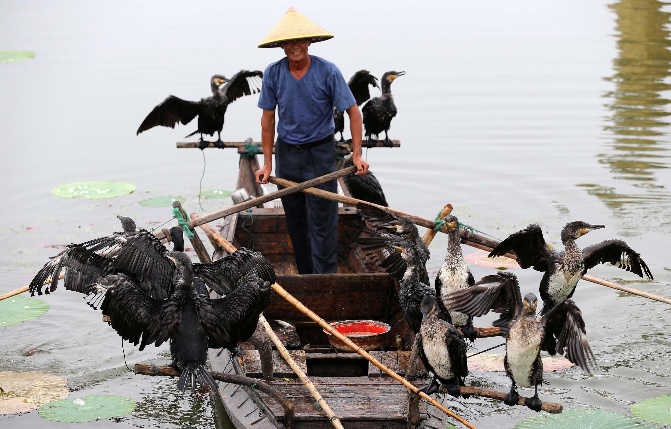 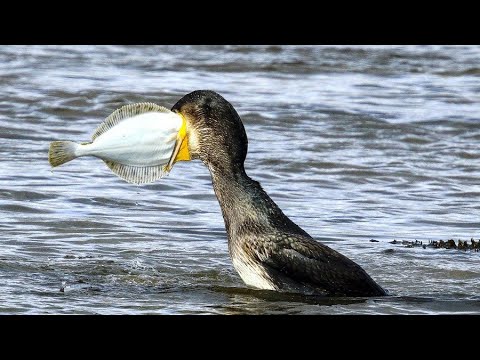 Mulloway
Pair share and discuss
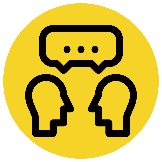 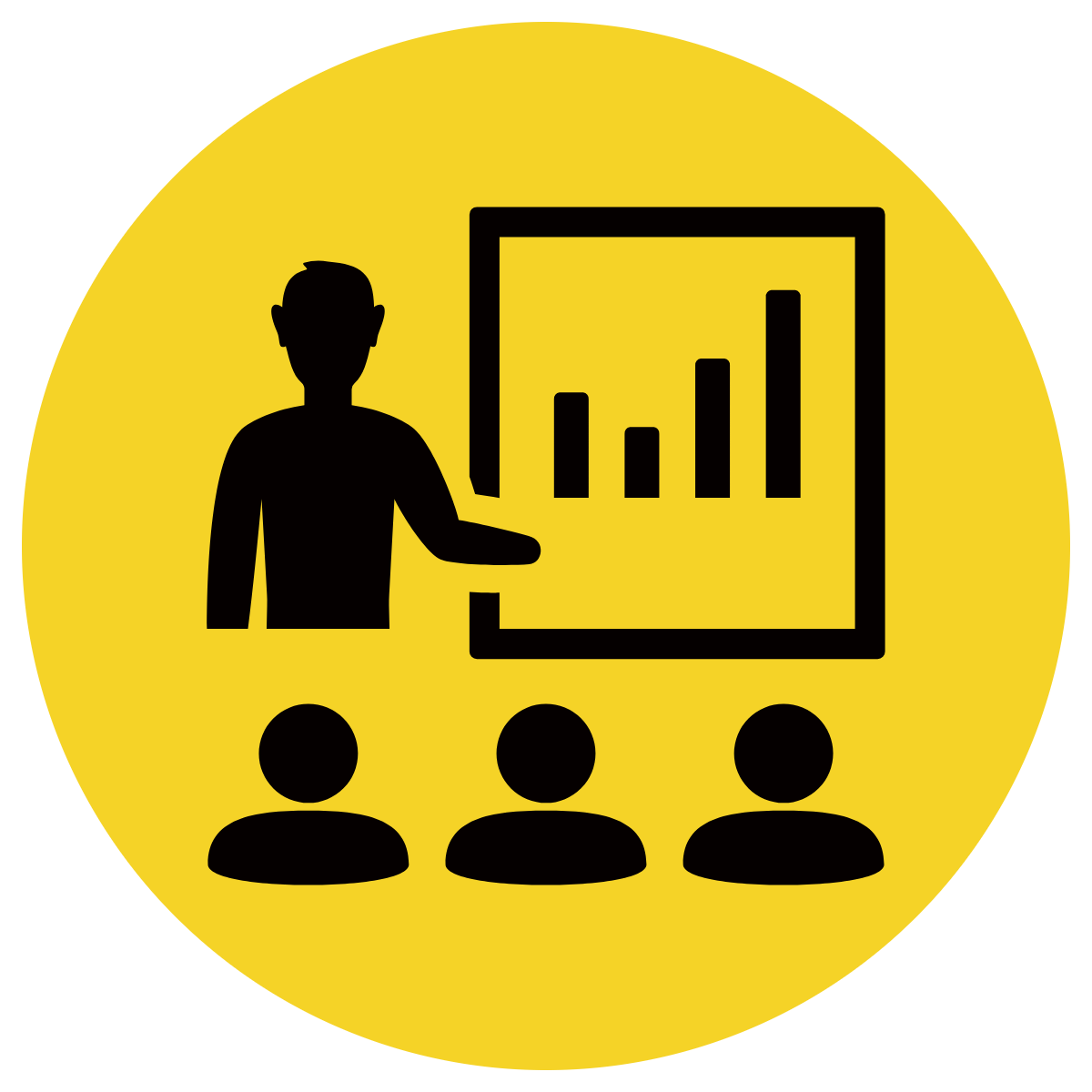 Lesson Closure
Ask question
Discuss answers
Insert image
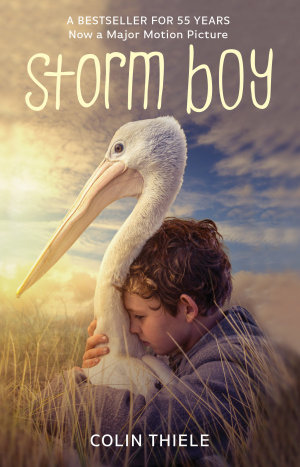 Our Big Question:

What are the key events that led to Mr Percival being able to carry out the fishing line?
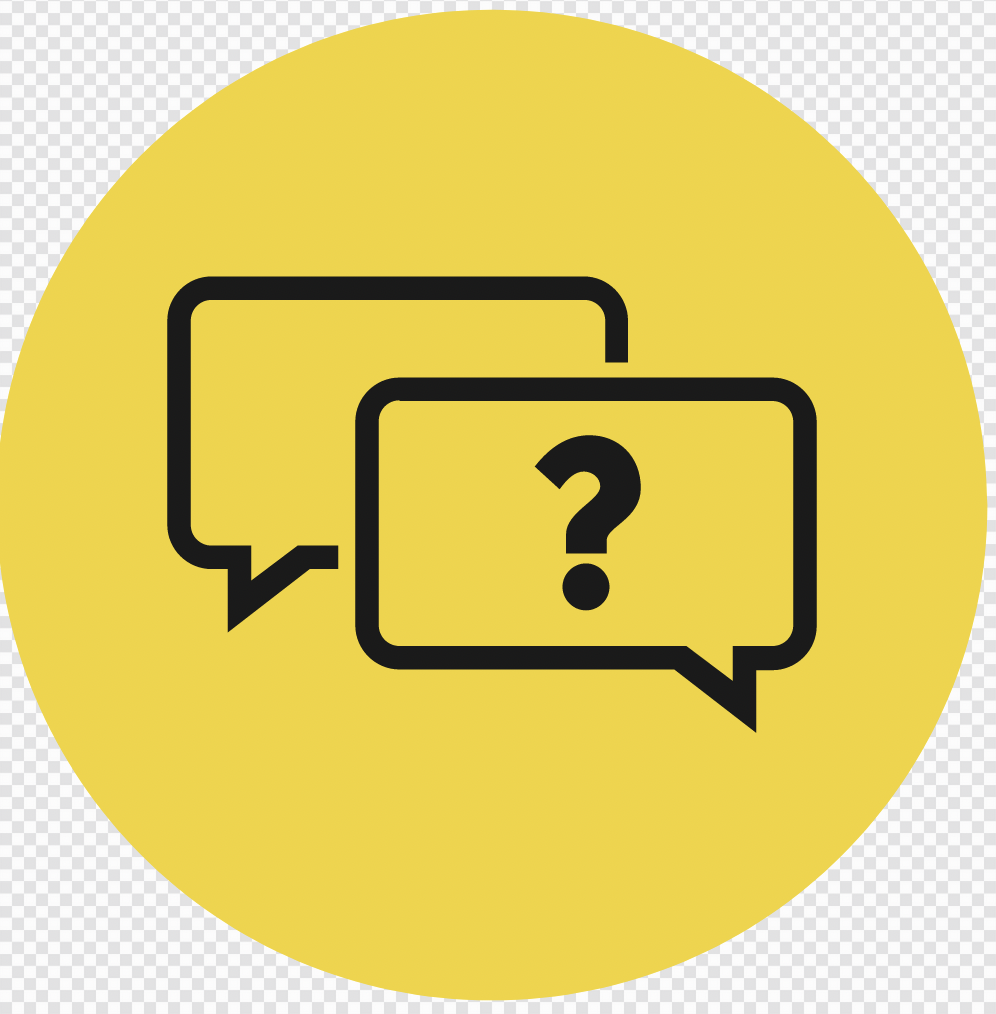 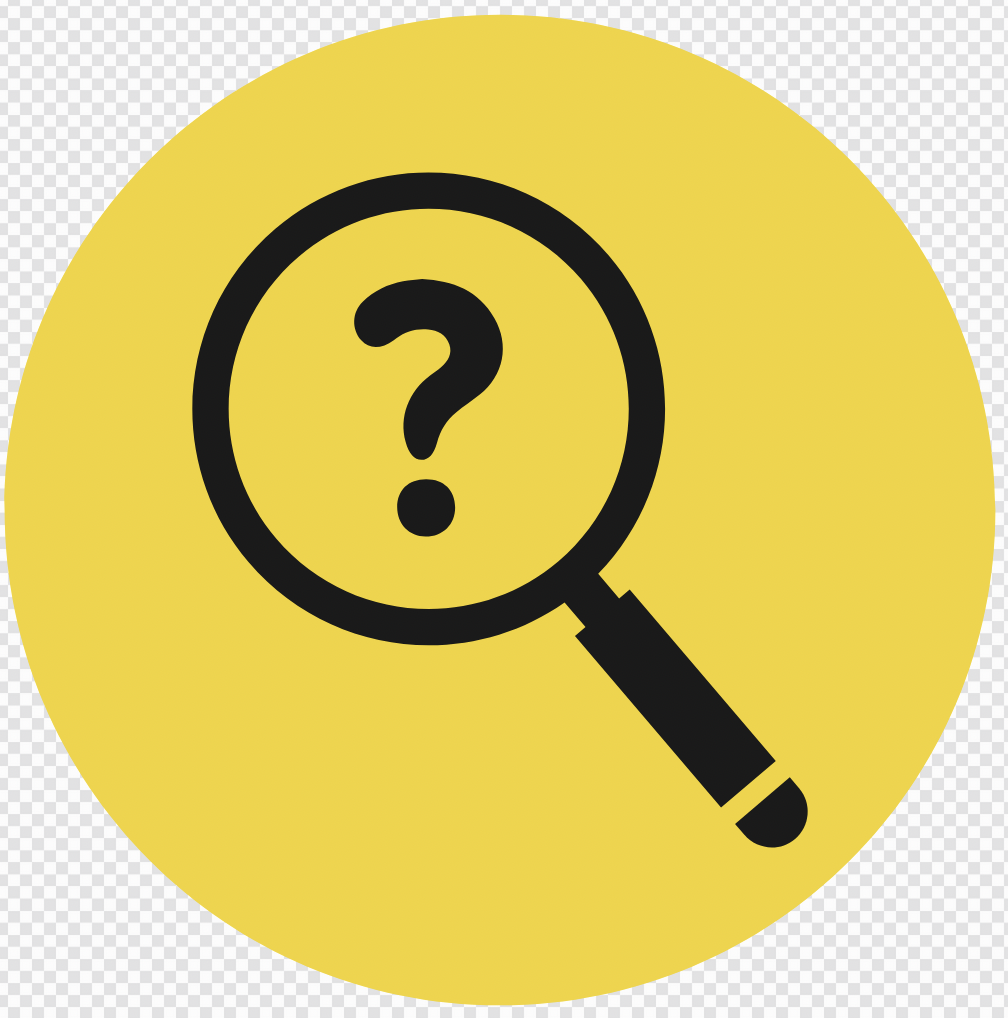 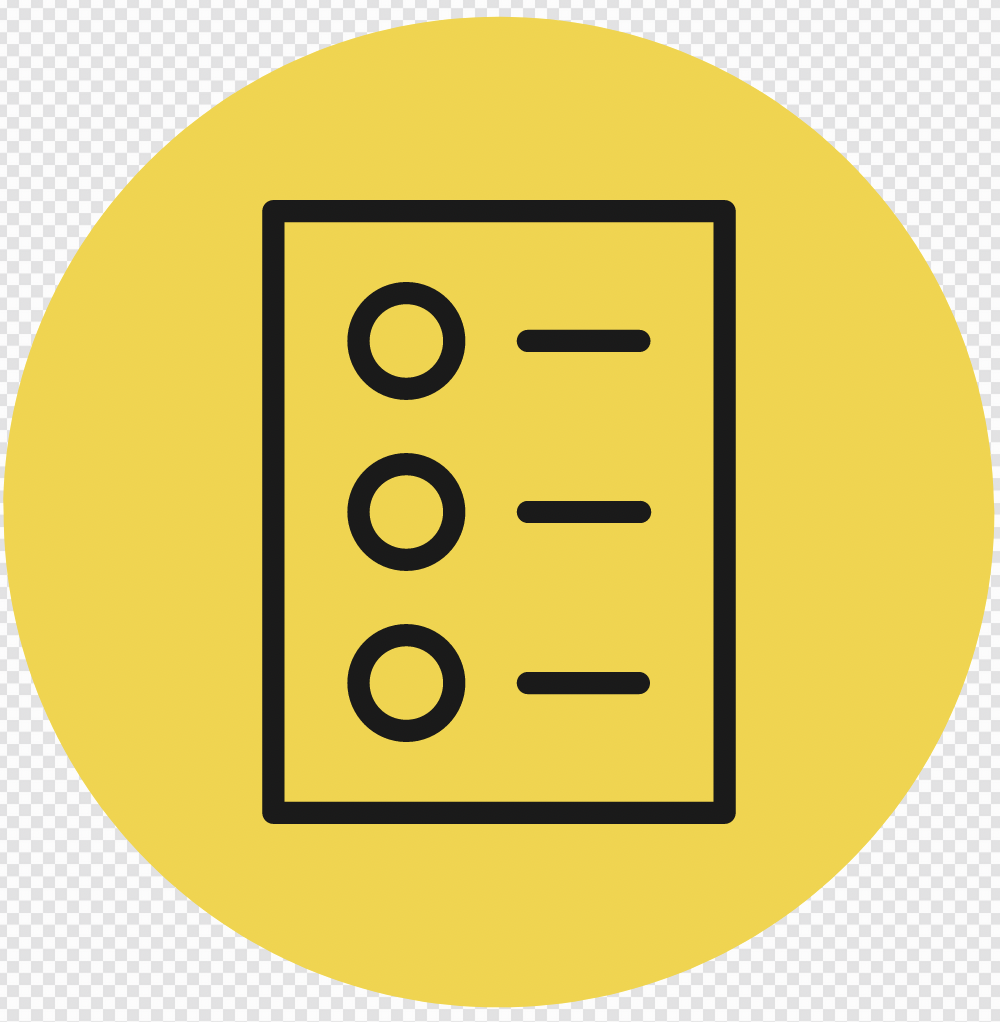 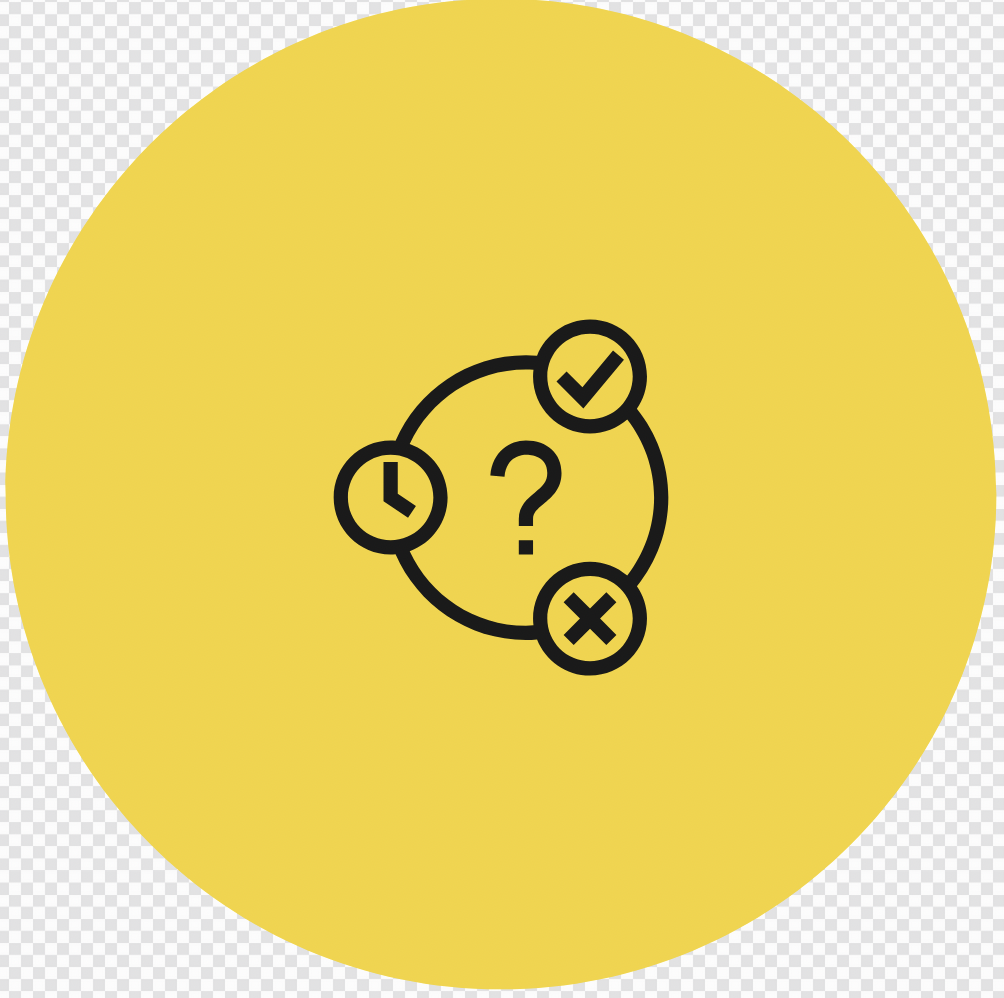 INITIATING QUERIES
SUMMARISING
PREDICTING
FOLLOW-UP QUERIES
[Speaker Notes: Learning Objective: I can define and describe plastic pollution. 
INITIATING QUERIES
What have we discussed today?
What was this all about?
What do we know so far?

FOLLOW-UP QUERIES
How does this relate to what we have learnt before?
What can we learn about the middle ages?

SUMMARISING
What are some of the big events that led to the middle ages?

PREDICTING
What do you think we will be learning about]
SKILL/CONCEPT CLOSURE
What are the key events that led to Mr Percival being able to carry out the fishing line?
YOUR BIG QUESTION
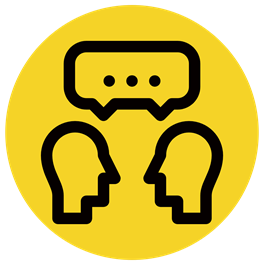 Your task today:Today we will be deciding on which sentences to use if we wanted to create a paragraph about the key events that led to Mr Percival being about to carry out the fishing line.
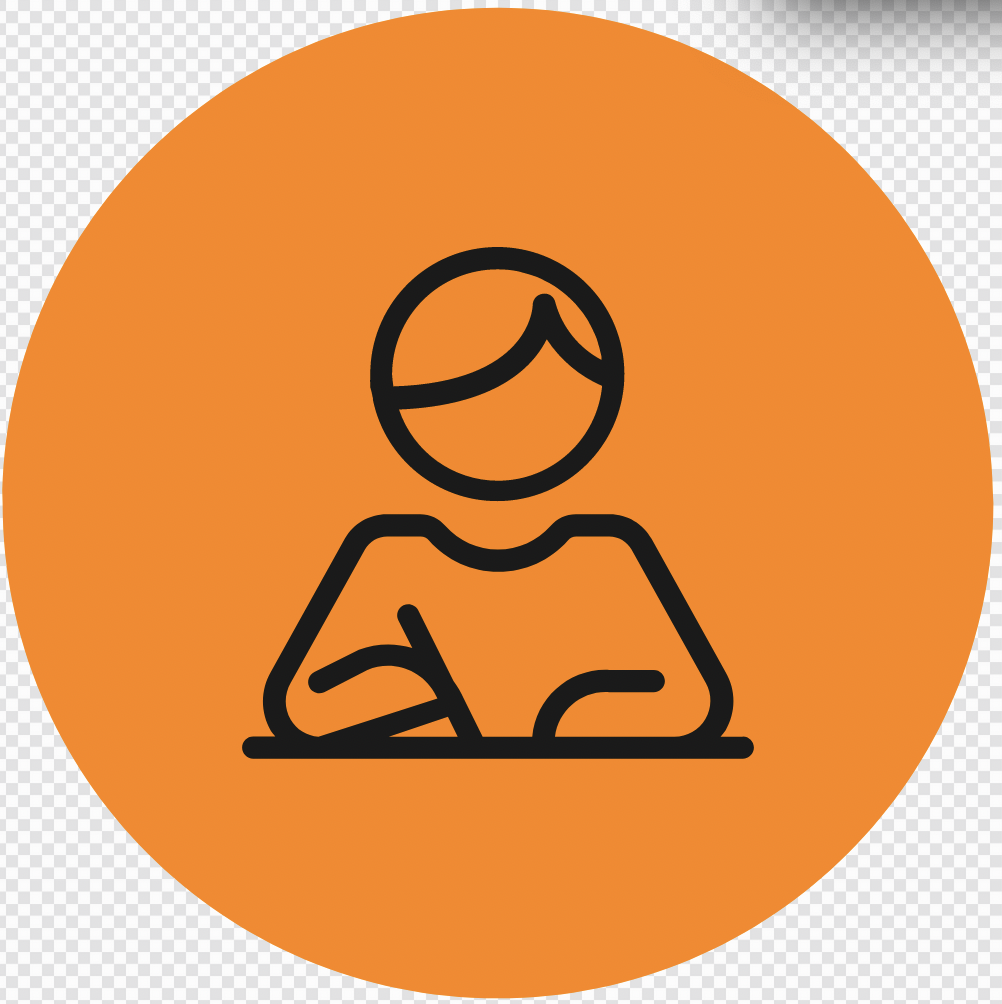 [Speaker Notes: INITIATING QUERIES
What is being discussed here
What is this all about
What do we know so far

FOLLOW-UP QUERIES
What do they really mean here?
Why did the author/filmmaker say/show that?
How does this relate to what we have learnt?]
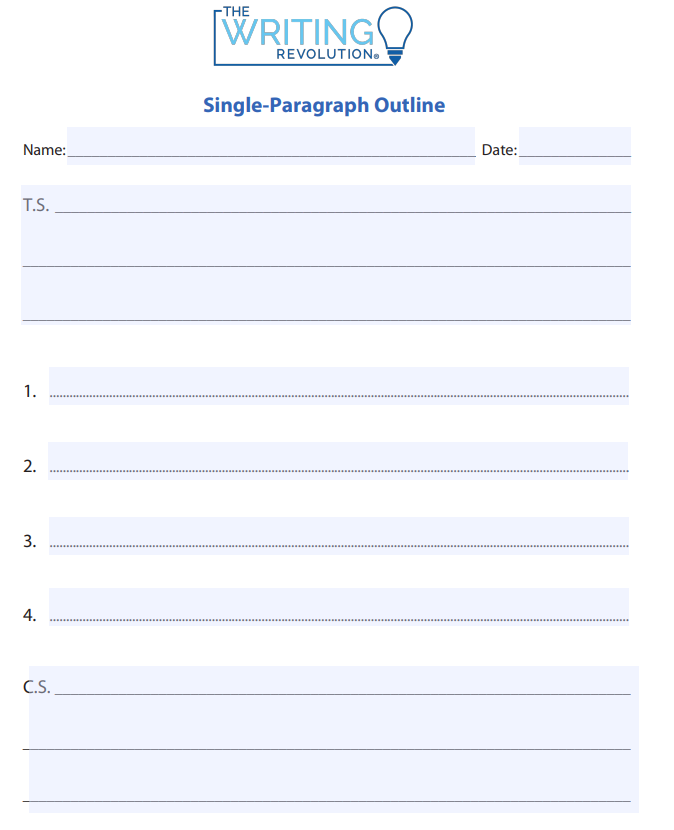 SKILL/CONCEPT CLOSURE
How did Mr Percival learn to carry out the fishing line?
YOUR BIG QUESTION
In this chapter, Storm Boy and Hide-Away teach Mr Percival to carry out a fishing line.
Identify the best topic sentence.
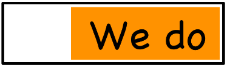 Mr Percival and Storm Boy are very close.
It would be helpful for Hide-Away if Mr Percival carried out a fishing line.
Hide-Away and Storm Boy often go fishing.
In this chapter, Storm Boy and Hide-Away teach Mr Percival to carry out a fishing line.
[Speaker Notes: INITIATING QUERIES
What is being discussed here
What is this all about
What do we know so far

FOLLOW-UP QUERIES
What do they really mean here?
Why did the author/filmmaker say/show that?
How does this relate to what we have learnt?]
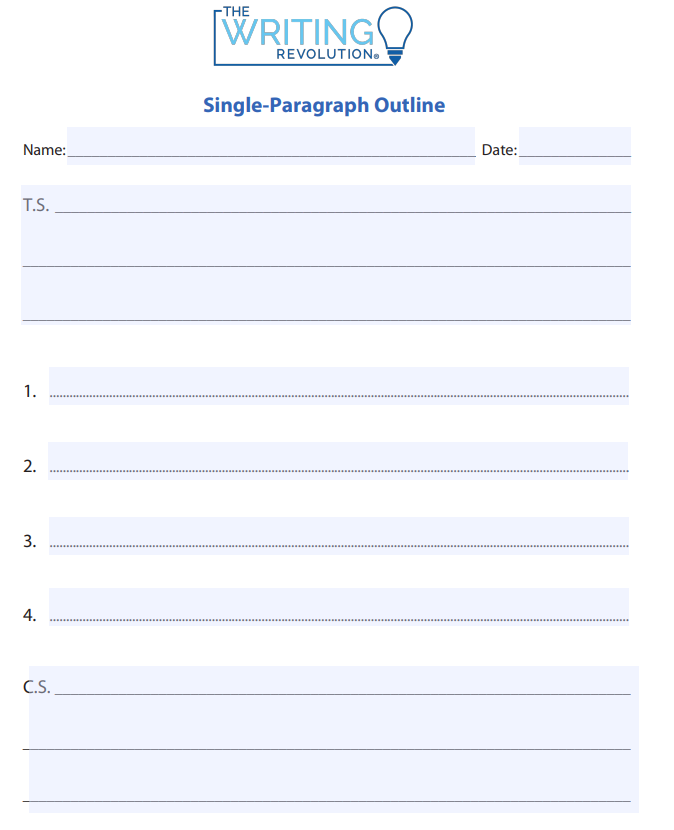 How did Mr Percival learn to carry out the fishing line?
SKILL/CONCEPT CLOSURE
YOUR BIG QUESTION
What 4 supporting details could we use IN ORDER?
In this chapter, Storm Boy and Hide-Away teach Mr Percival to carry out a fishing line.
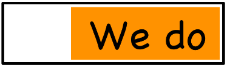 Mr P waited for Storm Boy
SB and Mr P played together
SB and Mr P played together
HA told off Mr P
HA had an idea for Mr P
HA had an idea for Mr P
SB and HA taught Mr P to carry a small fishing line
SB and HA taught Mr P to carry a small fishing line
Mr P learned to carry out a long fishing line
Mr P gave up with the game
Mr P learned to carry out a long fishing line
SB and HA got upset with Mr P
[Speaker Notes: INITIATING QUERIES
What is being discussed here
What is this all about
What do we know so far

FOLLOW-UP QUERIES
What do they really mean here?
Why did the author/filmmaker say/show that?
How does this relate to what we have learnt?]
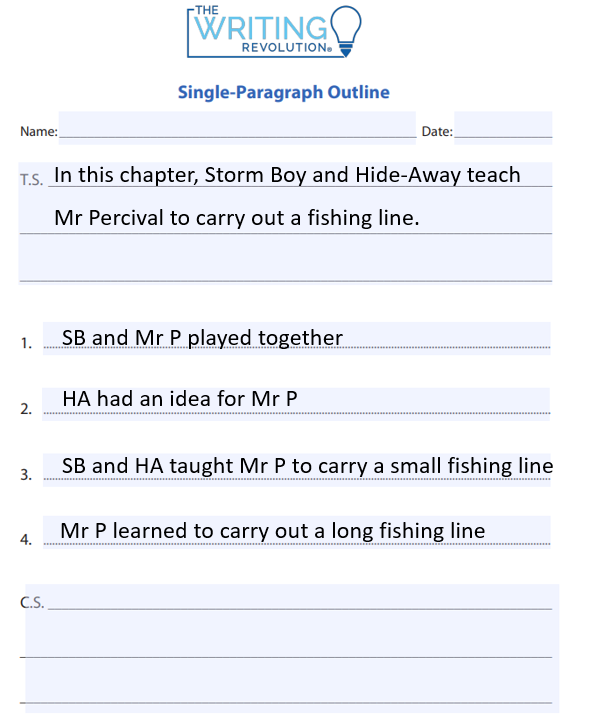 How did Mr Percival learn to carry out the fishing line?
SKILL/CONCEPT CLOSURE
YOUR BIG QUESTION
Concluding statements in paragraphs
Before King John and his nobles ended up in conflict, several factors caused tension to build between them.
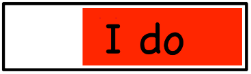 Look at your topic sentence and supporting details, as well as the kind of topic sentence you have used. 
Select a different sentence type for your concluding sentence. Command, question, exclamation and statement. 
Select your sentence type based on the kind of information that you will be writing about.
King John lost some land to France
King John ↑ nobles tax  pay for war
↓ church services in England = nobles unhappy
Mr P was a very clever pelican!
King John wanted nobles land & power
Mr P was a very clever pelican!
A conflict between the nobles and King John was inevitable.
[Speaker Notes: INITIATING QUERIES
What is being discussed here
What is this all about
What do we know so far

FOLLOW-UP QUERIES
What do they really mean here?
Why did the author/filmmaker say/show that?
How does this relate to what we have learnt?]
SKILL/CONCEPT CLOSURE
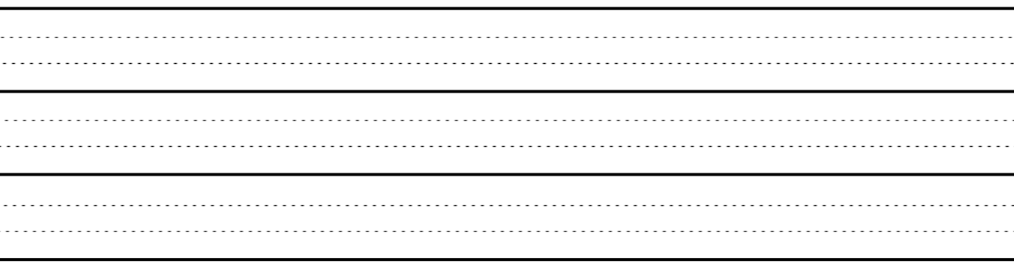 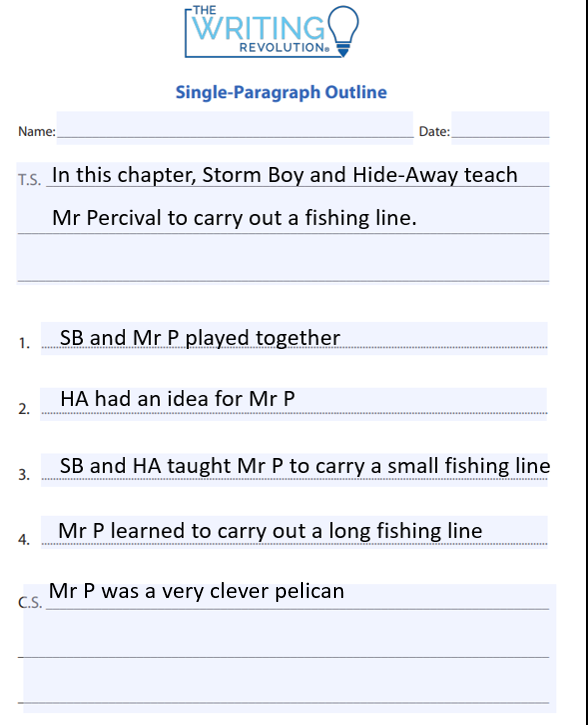 Try to use some time conjunctions to link your sentences.
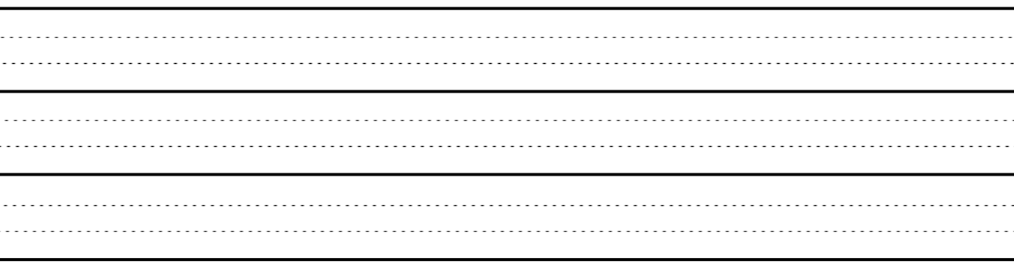 A mountain is a geological landform that rises above the surrounding land.
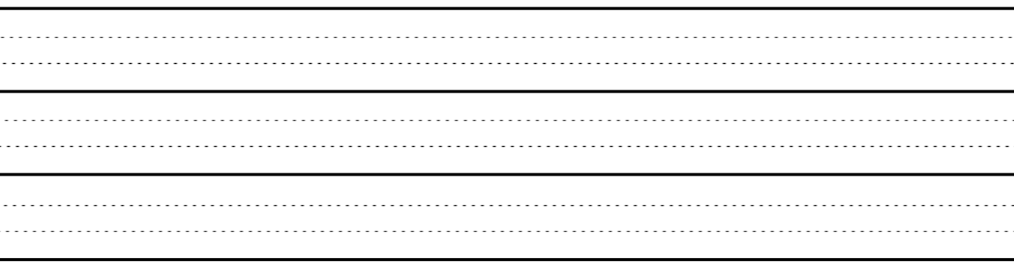 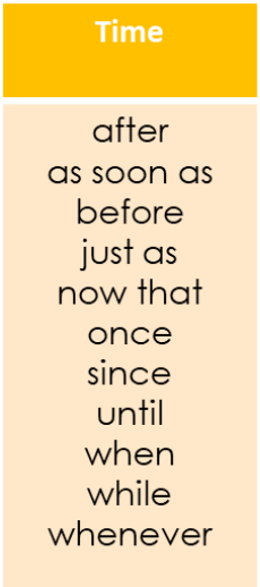 made from rocks and earth
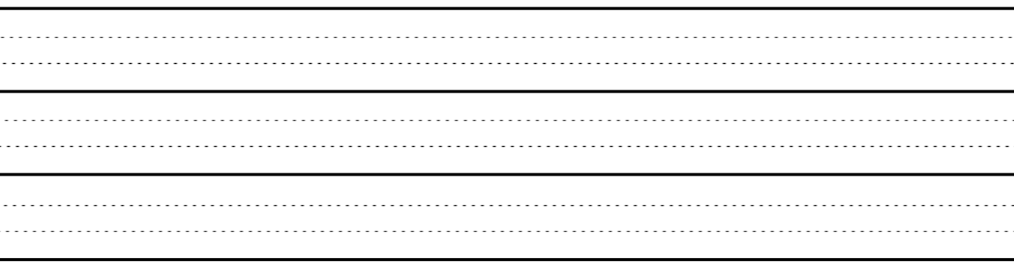 steep sloping sides, sharp or rounded ridges
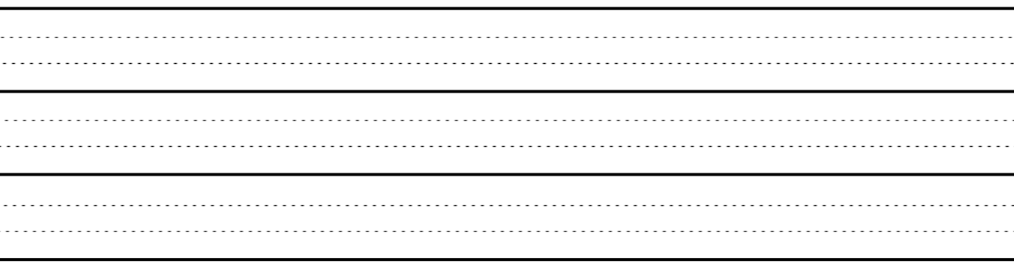 High point: a peak or summit. Low point: base
Generally higher then 600m or it is a hill
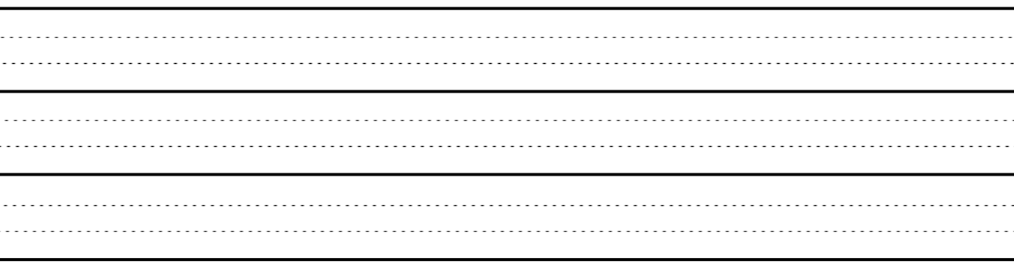 It is amazing how different mountains can look, depending on their height and location!
[Speaker Notes: INITIATING QUERIES
What is being discussed here
What is this all about
What do we know so far

FOLLOW-UP QUERIES
What do they really mean here?
Why did the author/filmmaker say/show that?
How does this relate to what we have learnt?]
Lesson 11
Chapter 5 Part 2
For this lesson, we will be reading part of Chapter 5
From page 54: ‘As time went by people began to talk about Storm Boy and Mr Percival.’
To page 57: ‘He shook his head. ‘Poor fellows!’’
The Big Question:
What are some of the language choices, that have been used by the author, to set the scene of the storm?
Vocabulary
frenzy
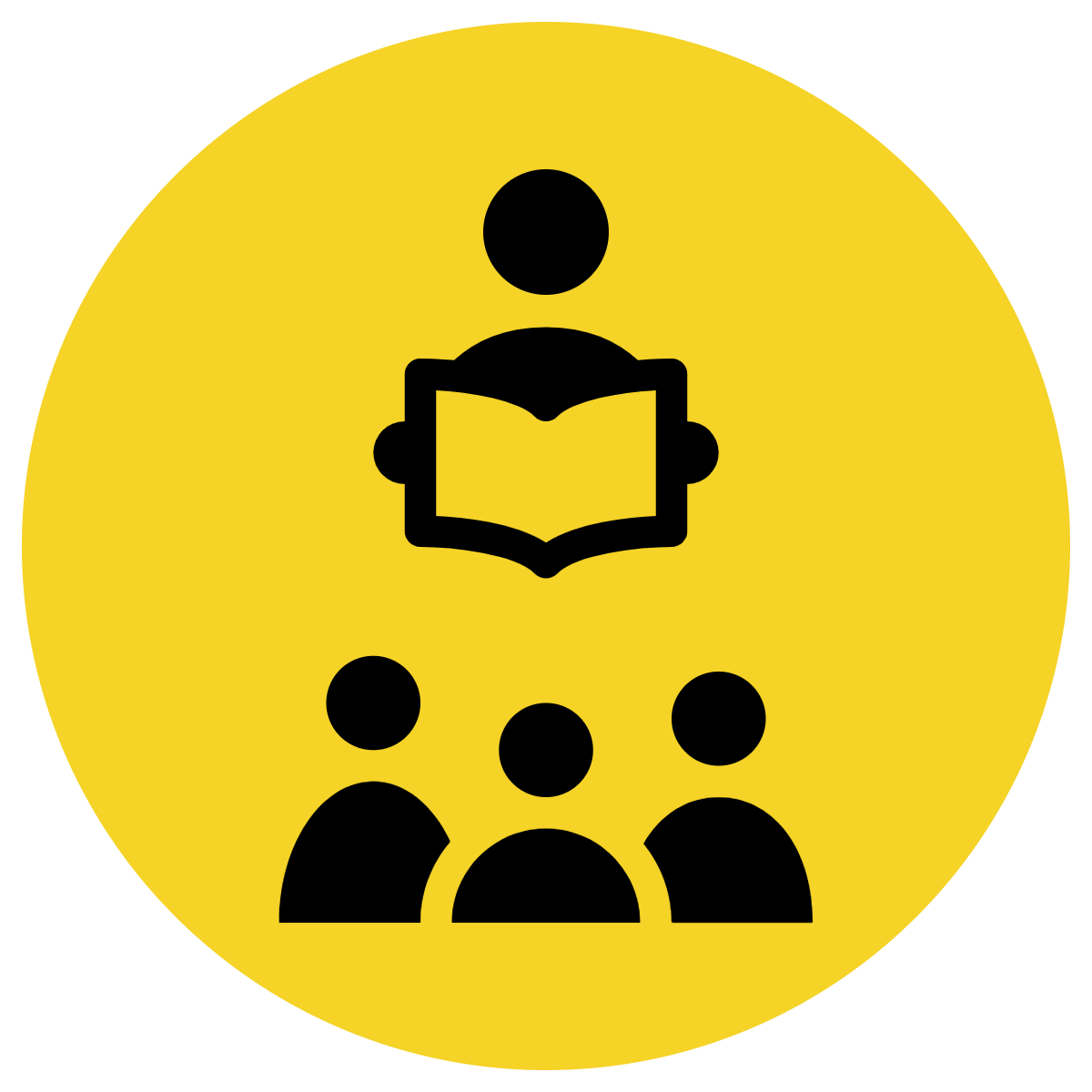 Track with me
Vocabulary
Read with me
Choral Reversal
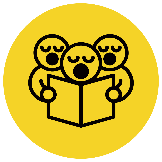 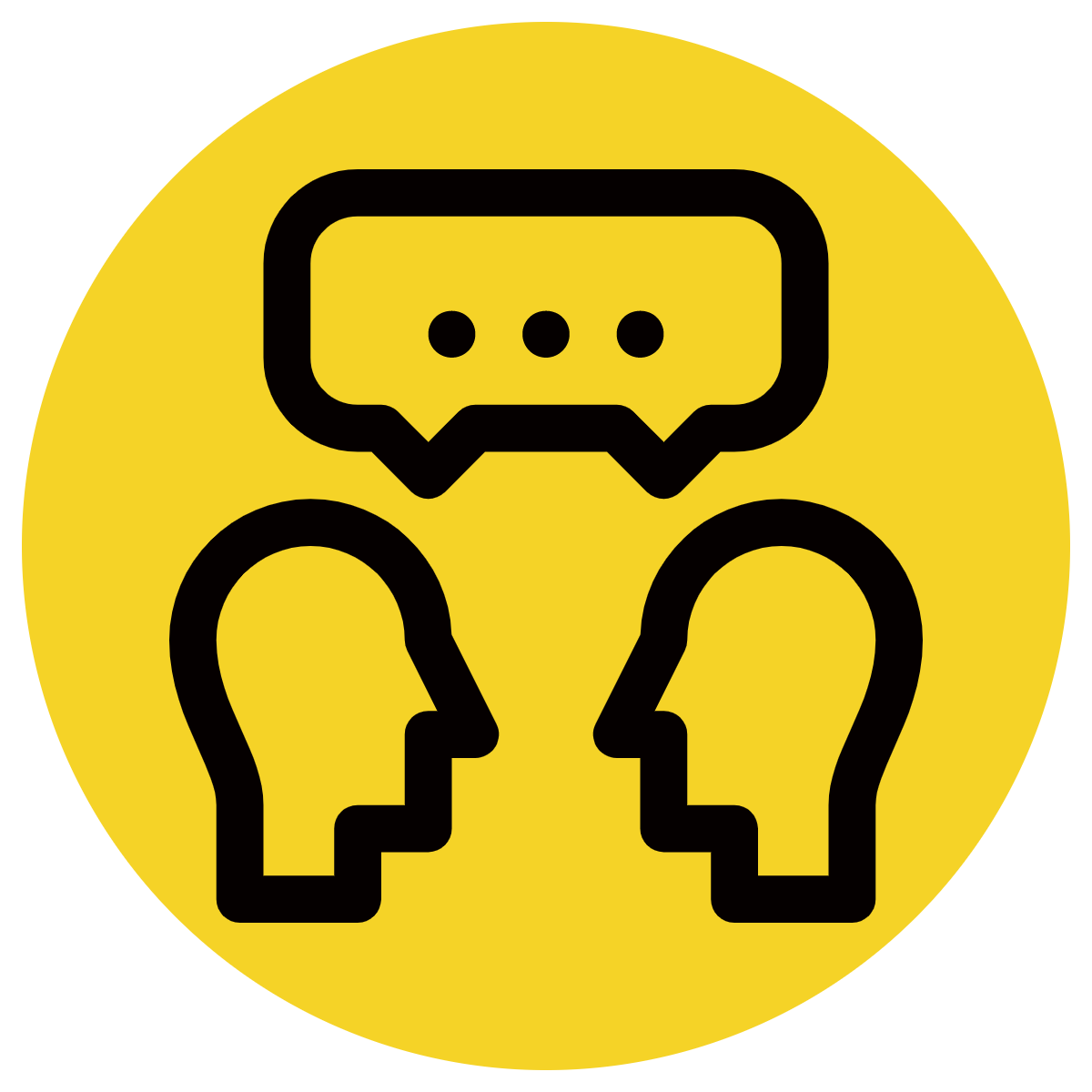 Read to your partner
definition of frenzy:
a state of great excitement or wild behavior (noun)
Why is this picture an example/not an example of frenzy? How do you know?
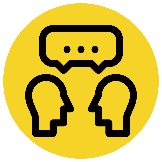 Vocabulary
is/is not an example of frenzy because  	               .
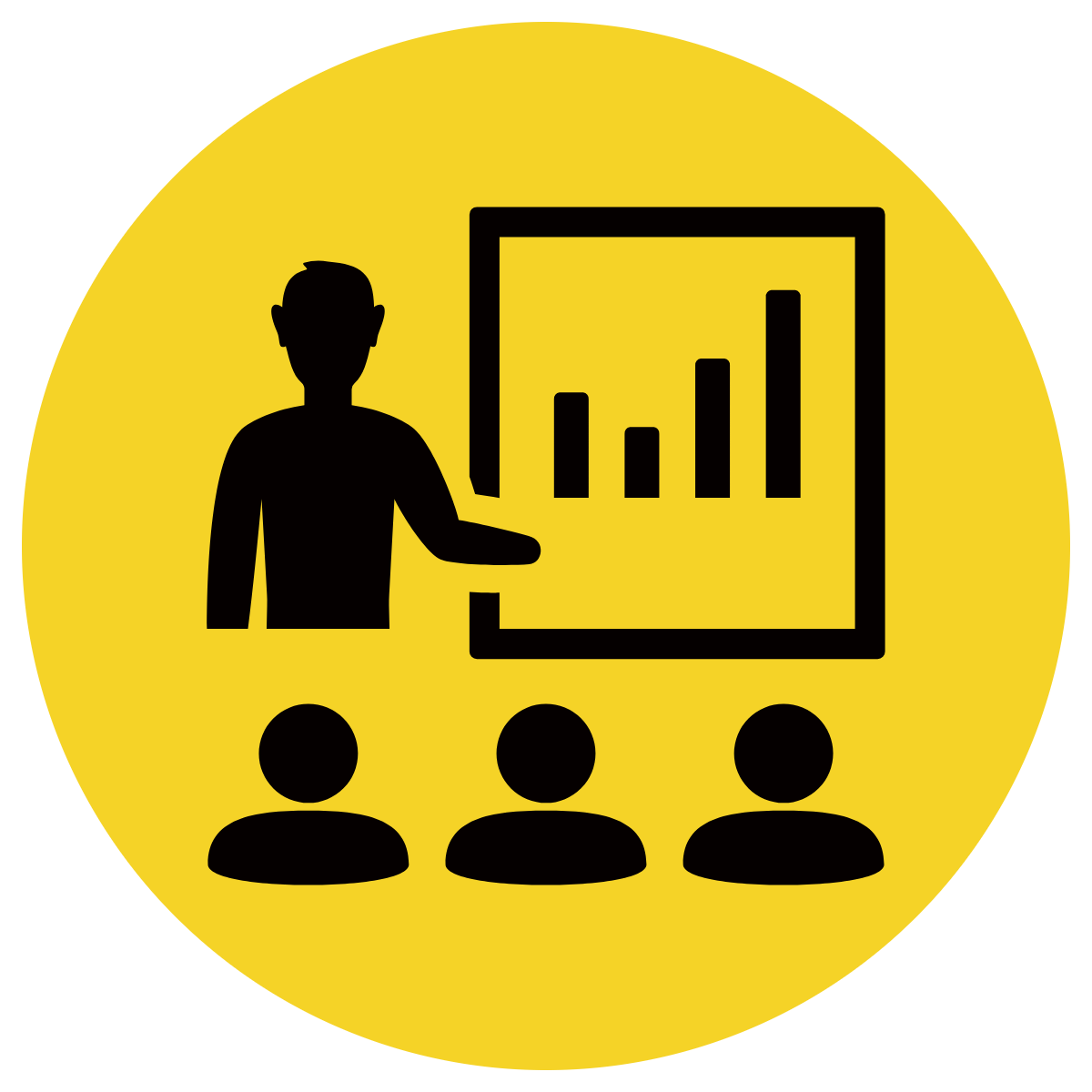 Insert image
Insert image
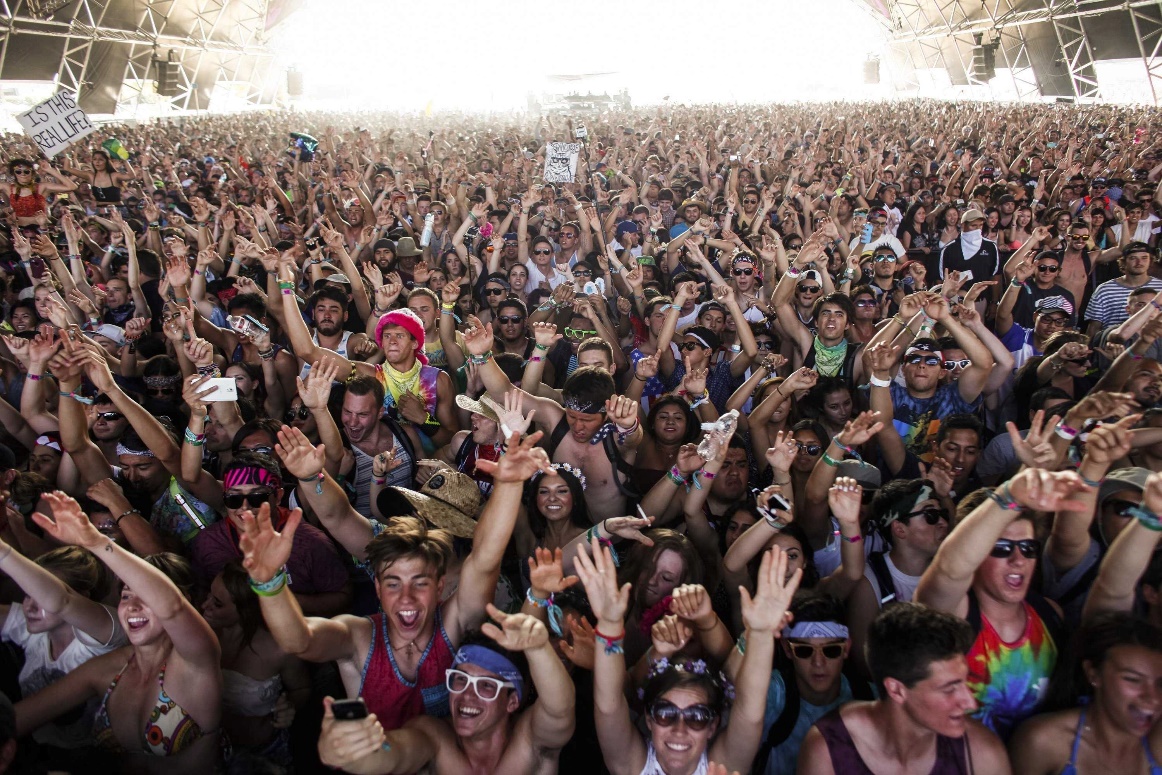 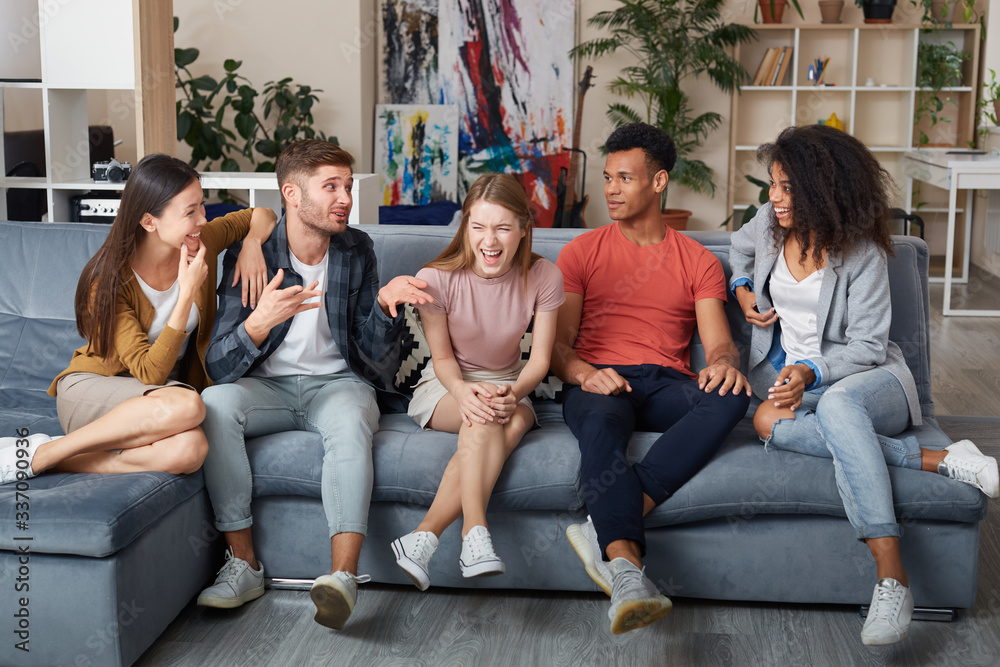 frenzy
not frenzy
[Speaker Notes: I do
*Replace happy with vocab word]
Why is this picture an example/not an example of frenzy? How do you know?
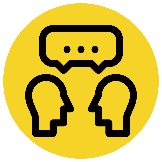 Vocabulary
is/is not an example of frenzy because  	               .
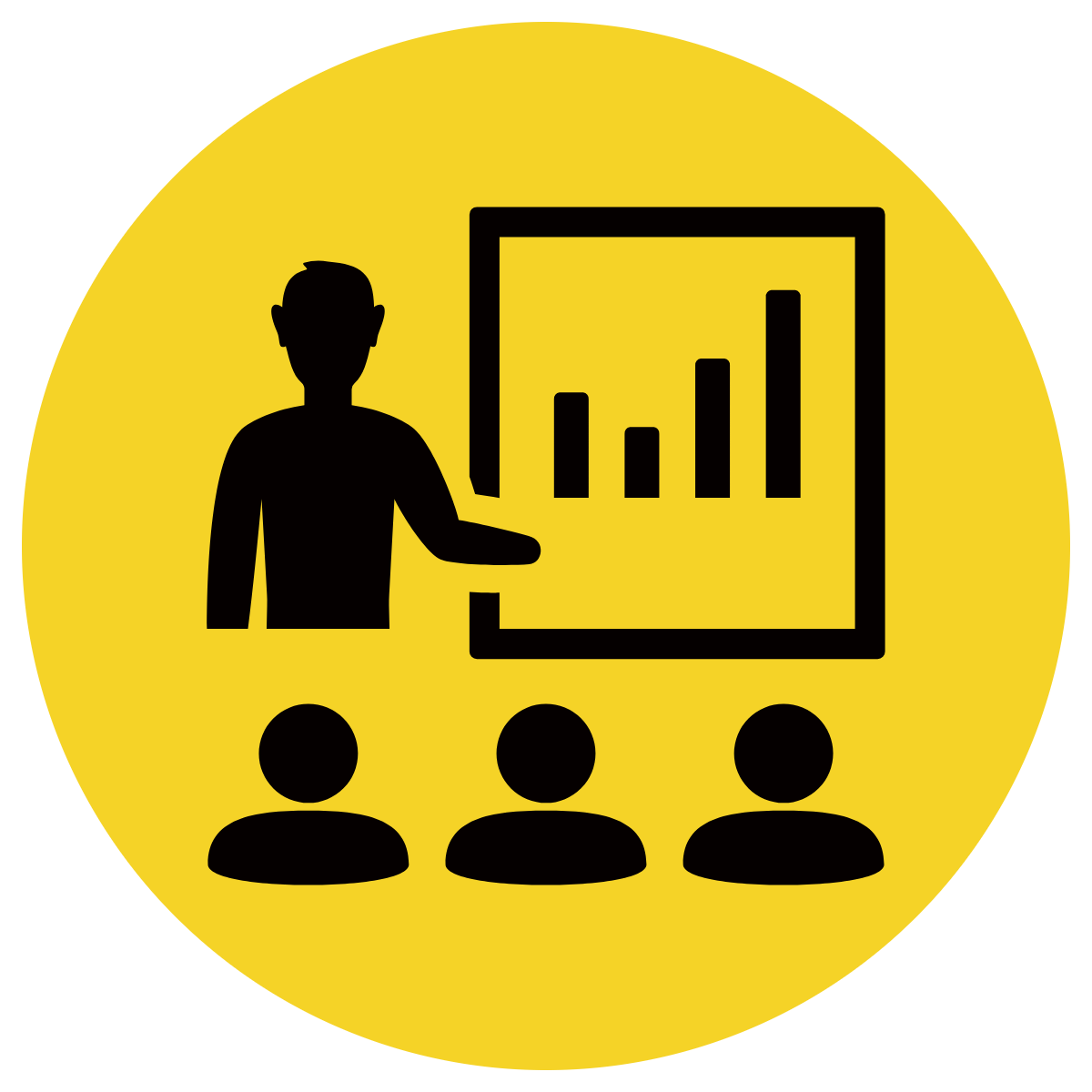 Example or Non-Example?
Insert image
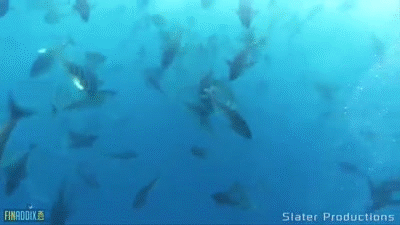 [Speaker Notes: We Do
*Replace happy with vocab word]
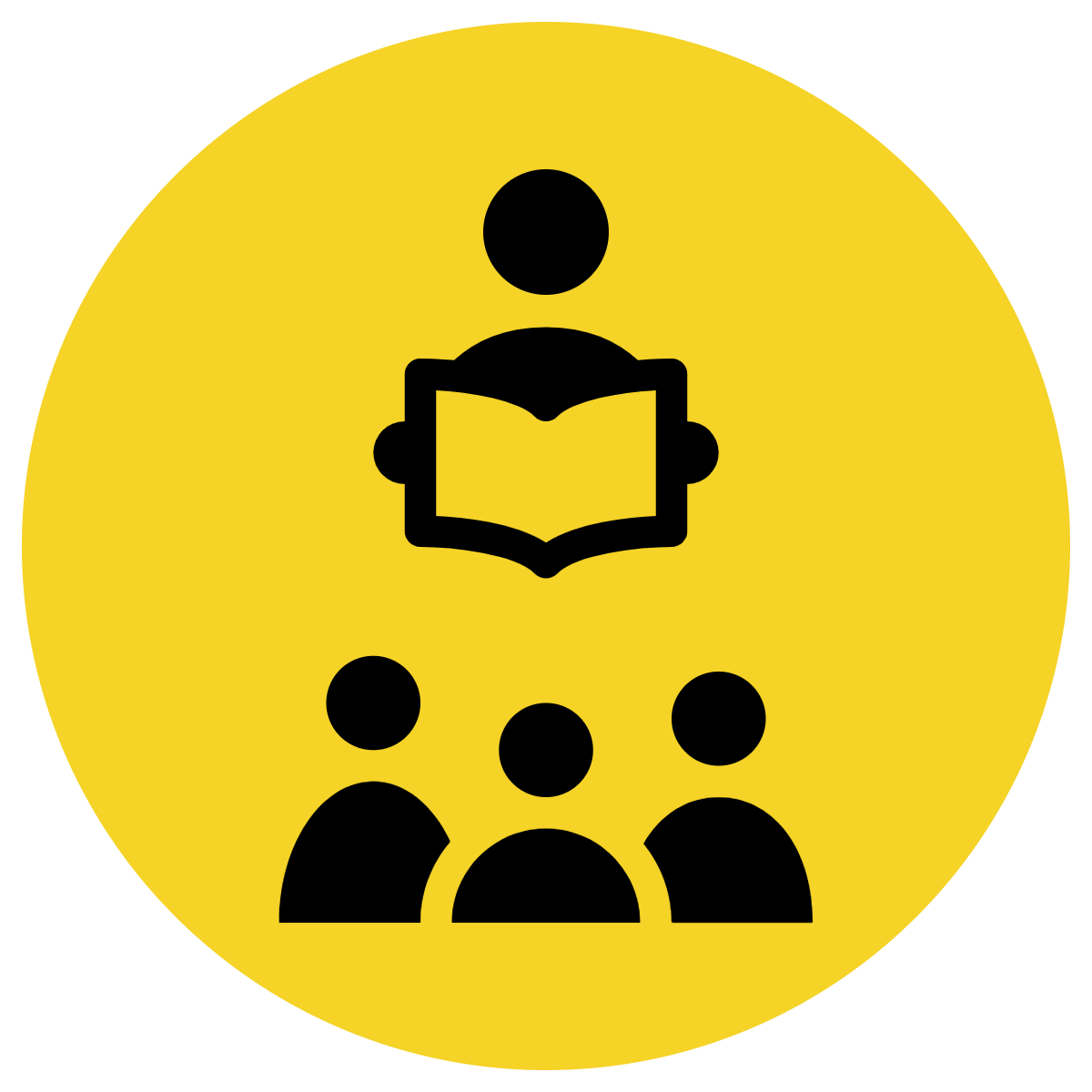 Track with me
Vocabulary
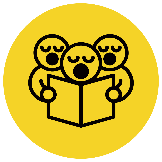 Read with me
sentences:
The puppy ran around the yard in a frenzy, chasing its tail with joy.
The kids danced in a frenzy when they heard the ice cream truck music coming down the street.
When the teacher announced a pizza party, there was a frenzy as everyone rushed to line up for a slice.
[Speaker Notes: Senior
*vocab word in red]
Why is this picture an example/not an example of frenzy? How do you know?
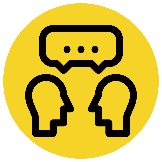 Vocabulary
is/is not an example of frenzy because  	               .
Insert image
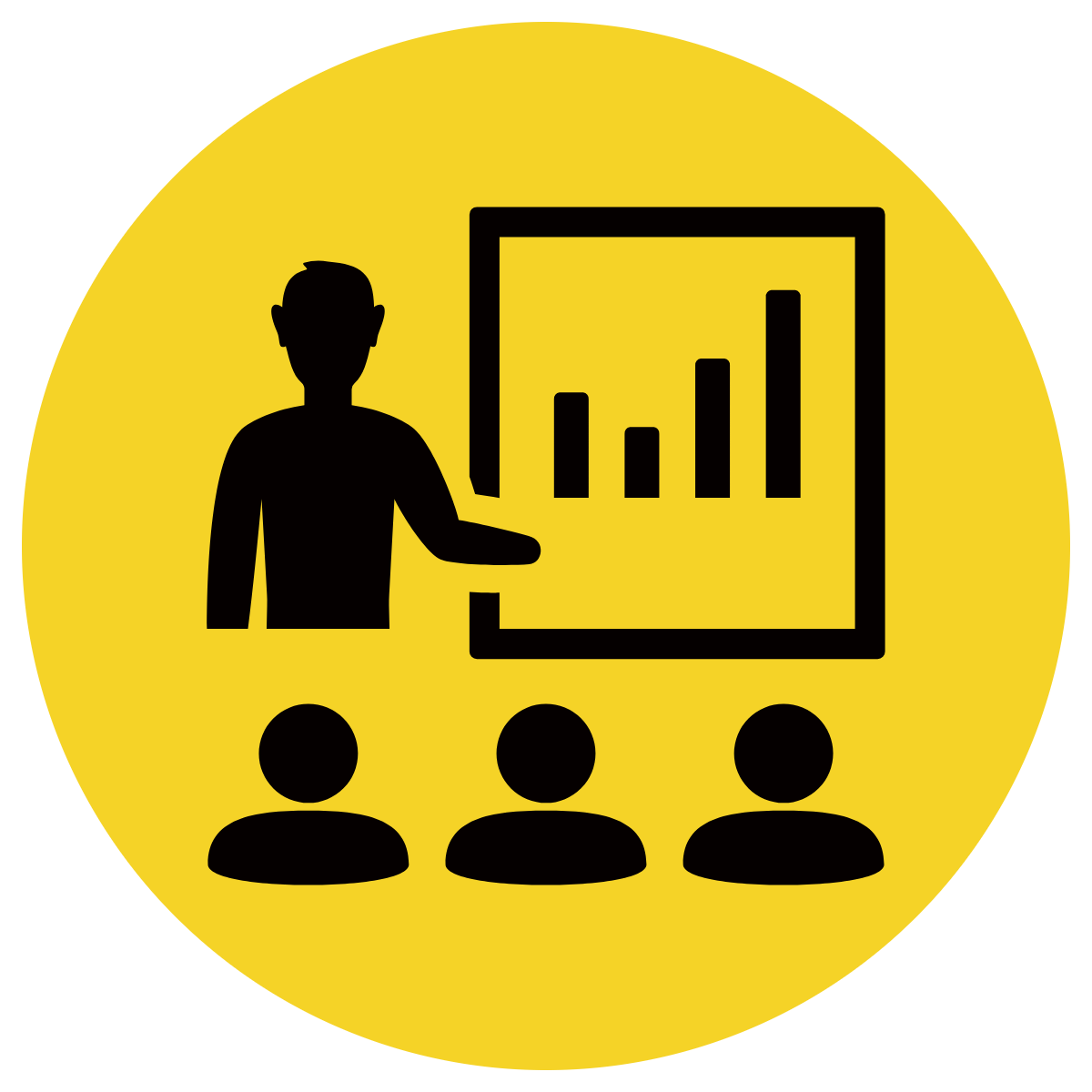 Insert image
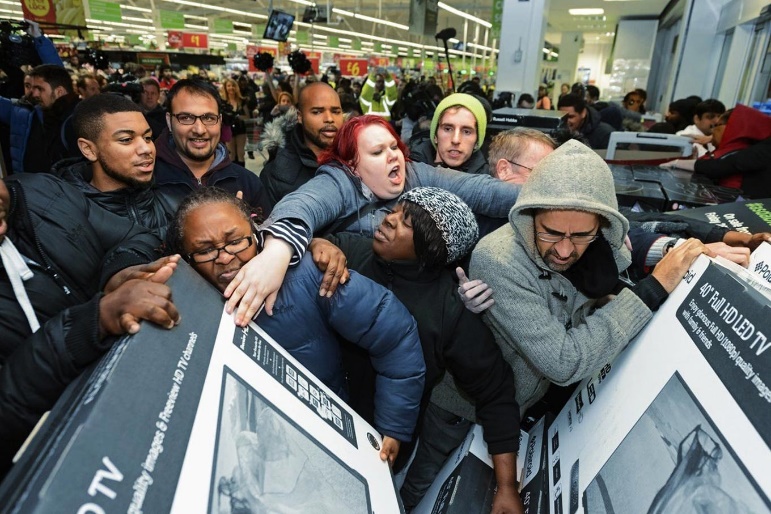 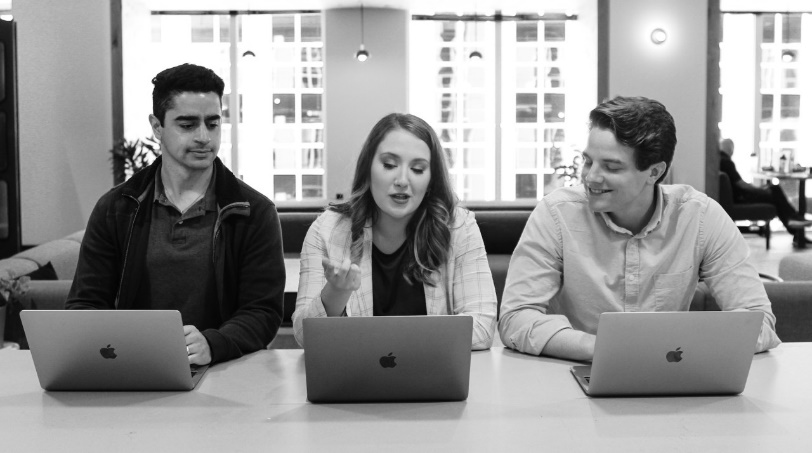 B
A
Insert image
Insert image
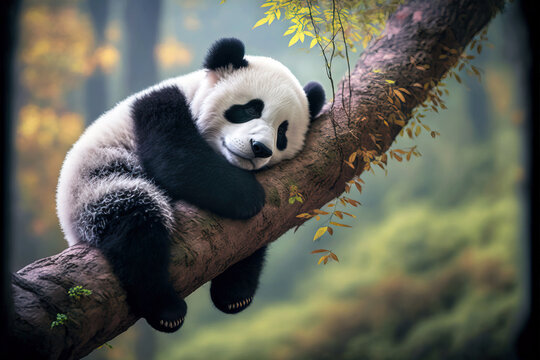 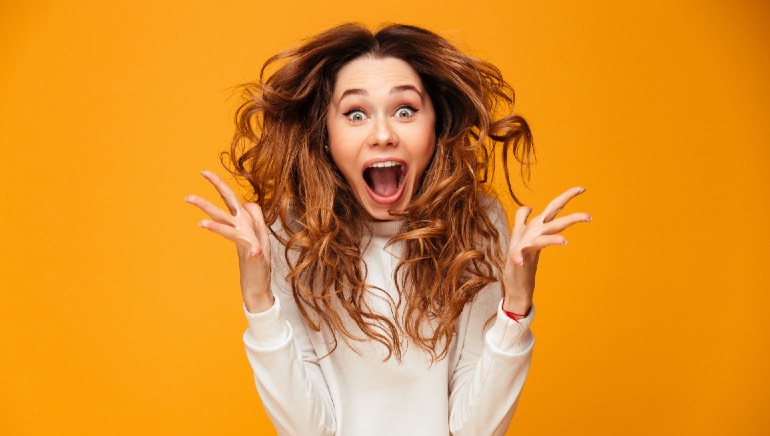 D
C
[Speaker Notes: Senior You do
*Replace happy with vocab word]
Which sentence is a correct example of frenzy? How do you know?
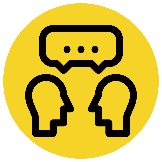 Vocabulary
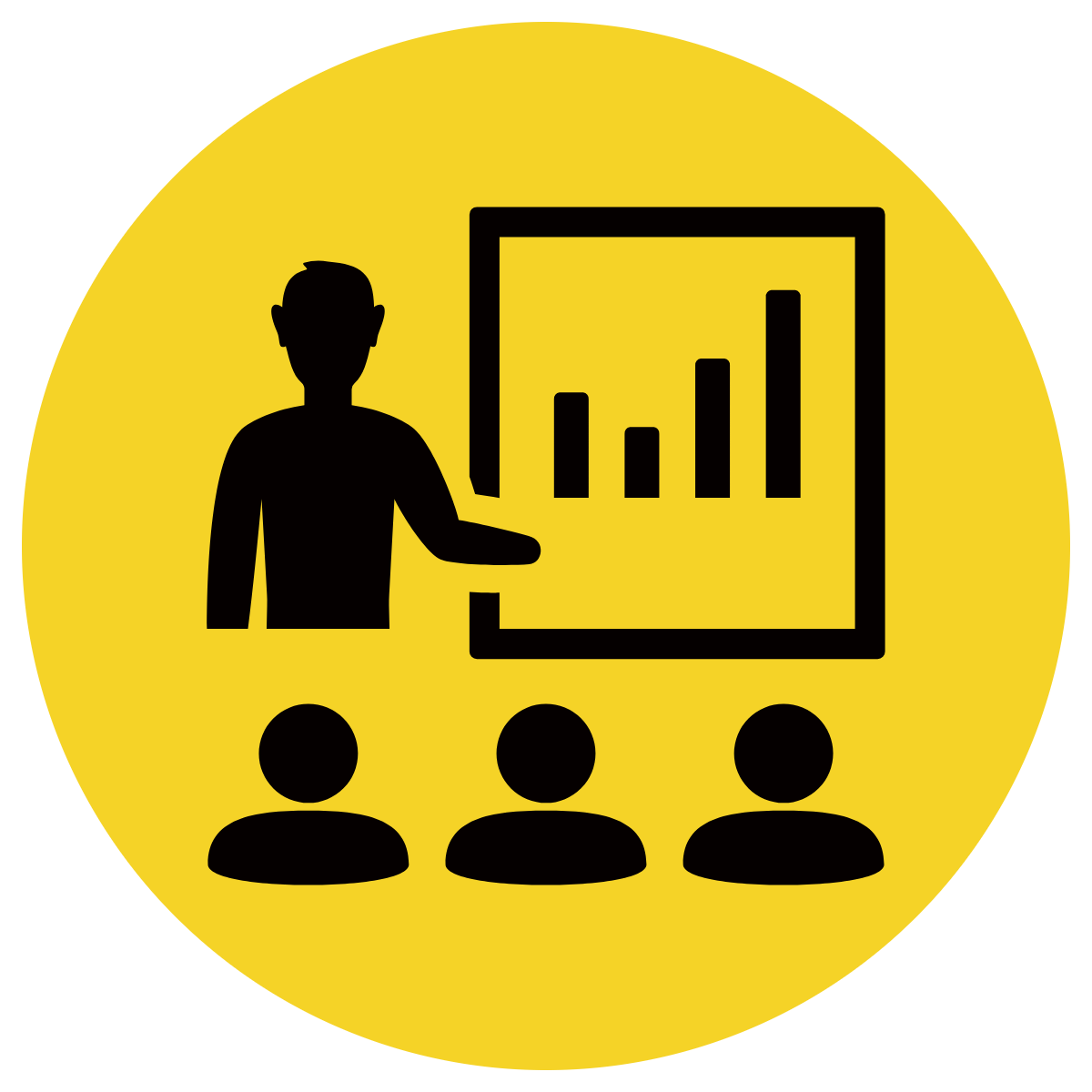 is an example of frenzy because  	               .
A
The library was a frenzy because everyone was so quiet and relaxed.
B
During the game, there was a frenzy of cheers every time someone scored a goal.
C
The garden was in a frenzy of growth during the spring, with flowers blooming and plants reaching for the sun.
[Speaker Notes: Senior You do
*Replace happy with vocab word]
Put frenzy in a sentence.
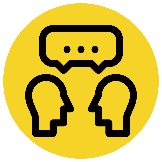 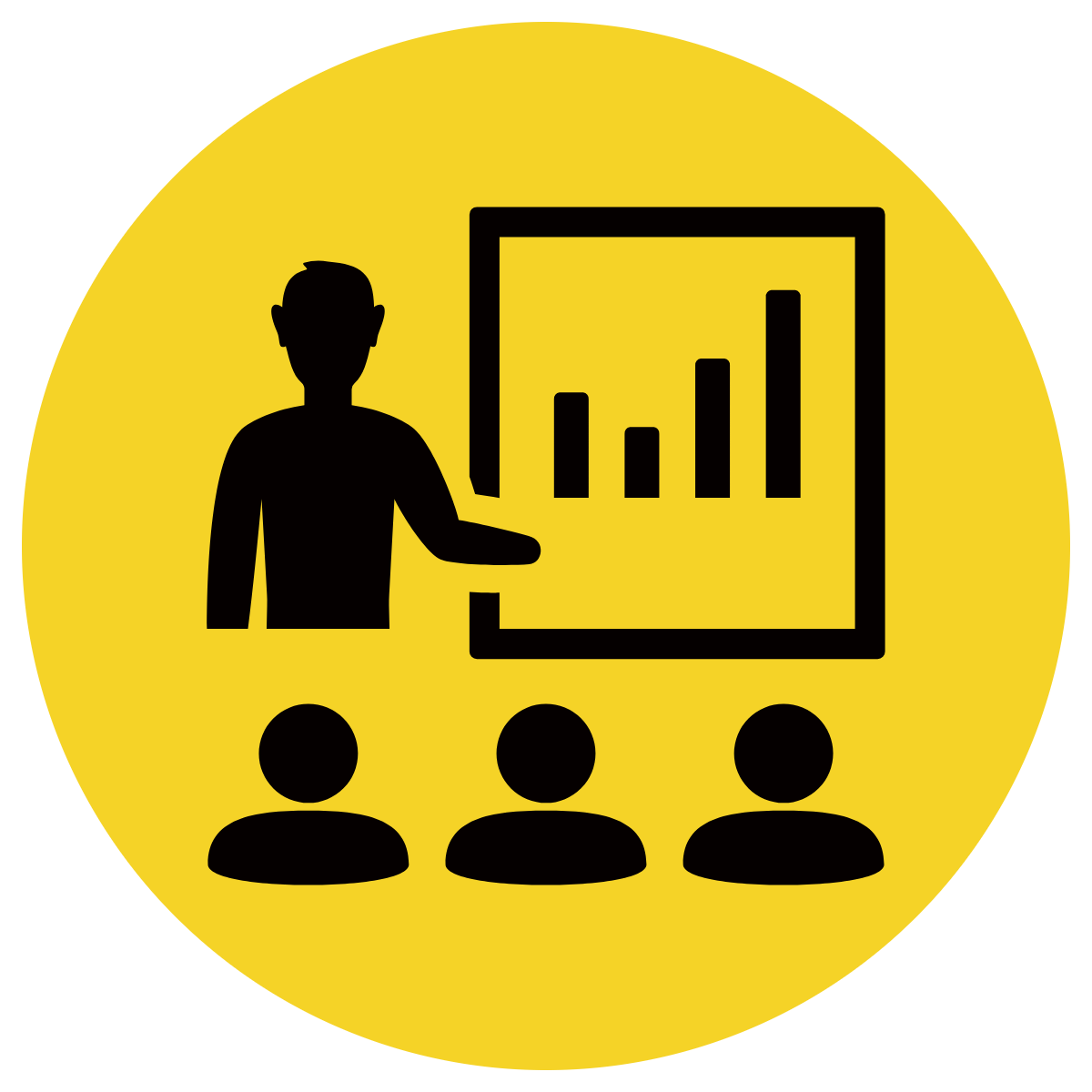 Vocabulary
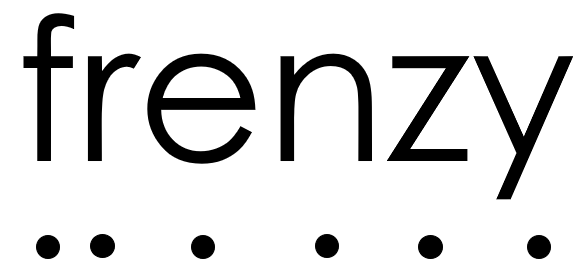 Word Origin & Morphographs
frenzy
fren/zy
from Old French word ‘frenesie’ meaning "frenzy, madness"
Adjective a state of great excitement or wild behaviour
Synonyms: hysteria, rampage
[Speaker Notes: Senior Review Slide
*Include synonyms where appropriate
Word Origin information (https://www.etymonline.com/)]
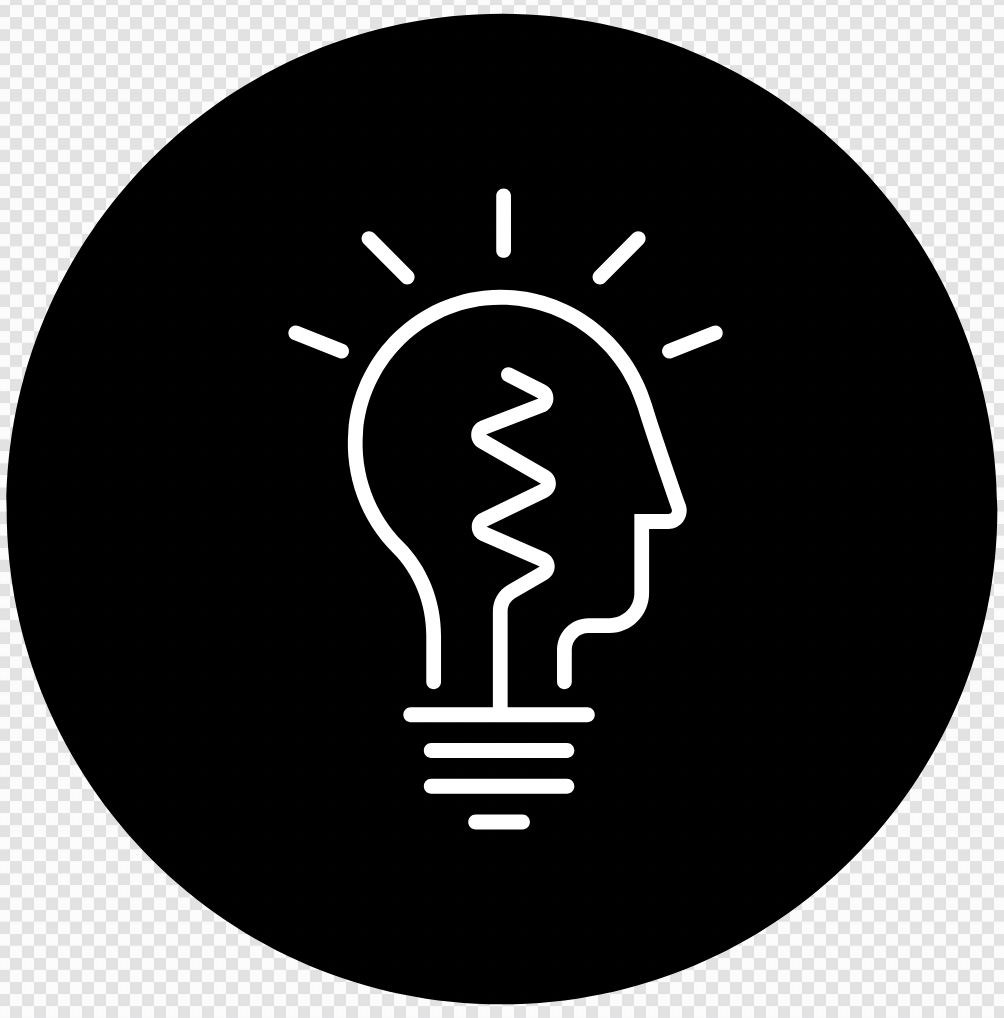 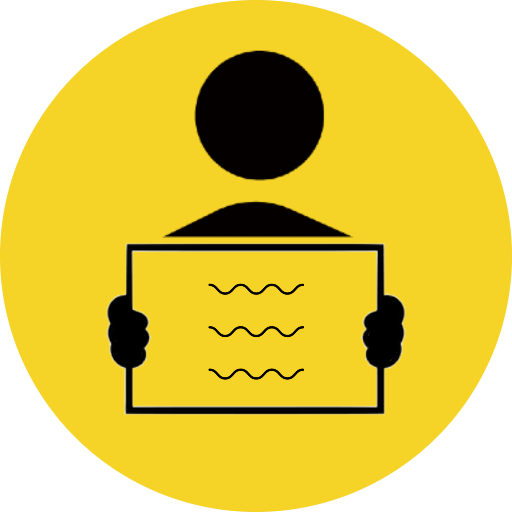 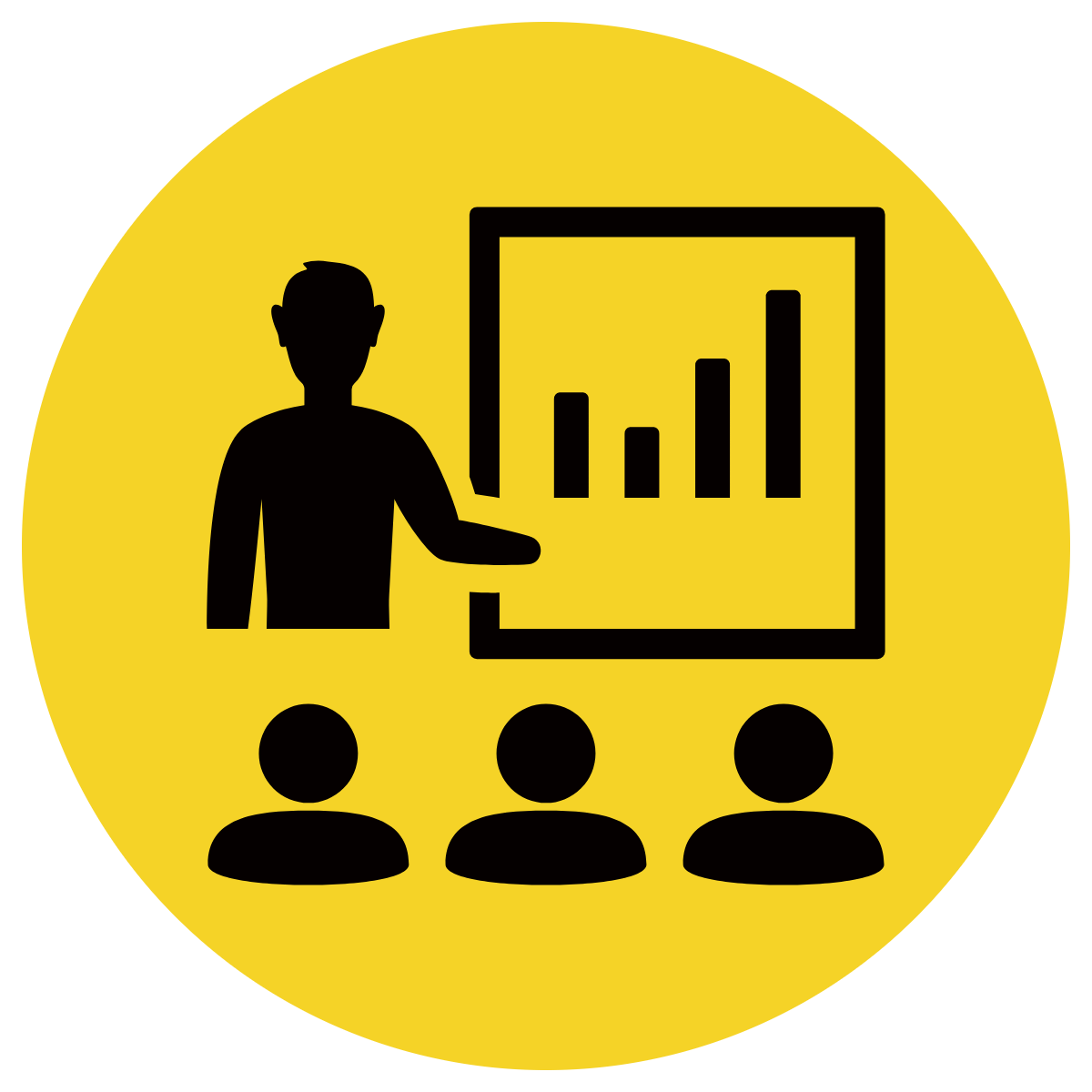 Read sentence starter
Students indicate response
Read full sentence
APK
When Storm Boy would throw things...
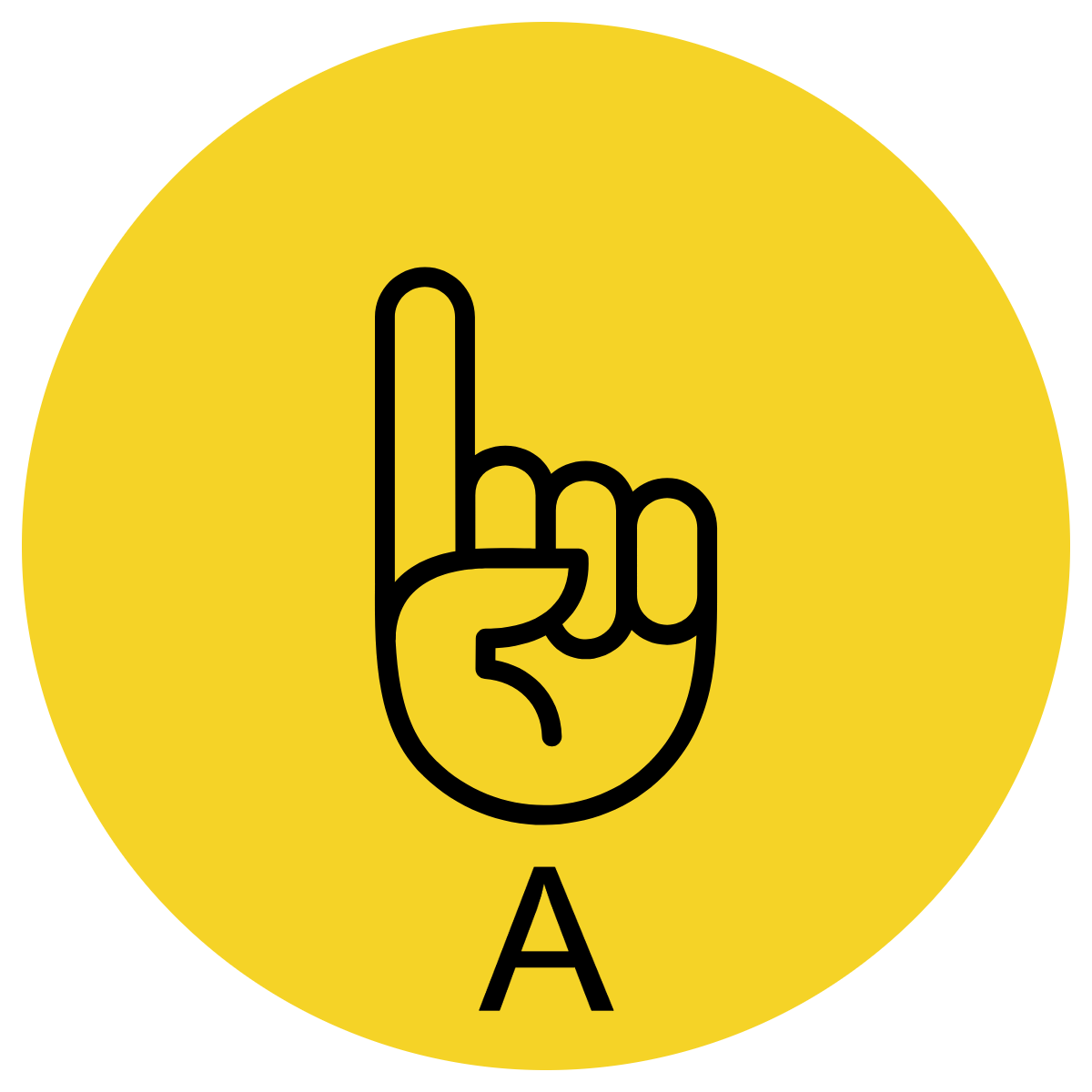 Mr Percival would watch him. 

Mr Percival would retrieve them.

Mr Percival thought he was silly.

Hide-Away told him off.
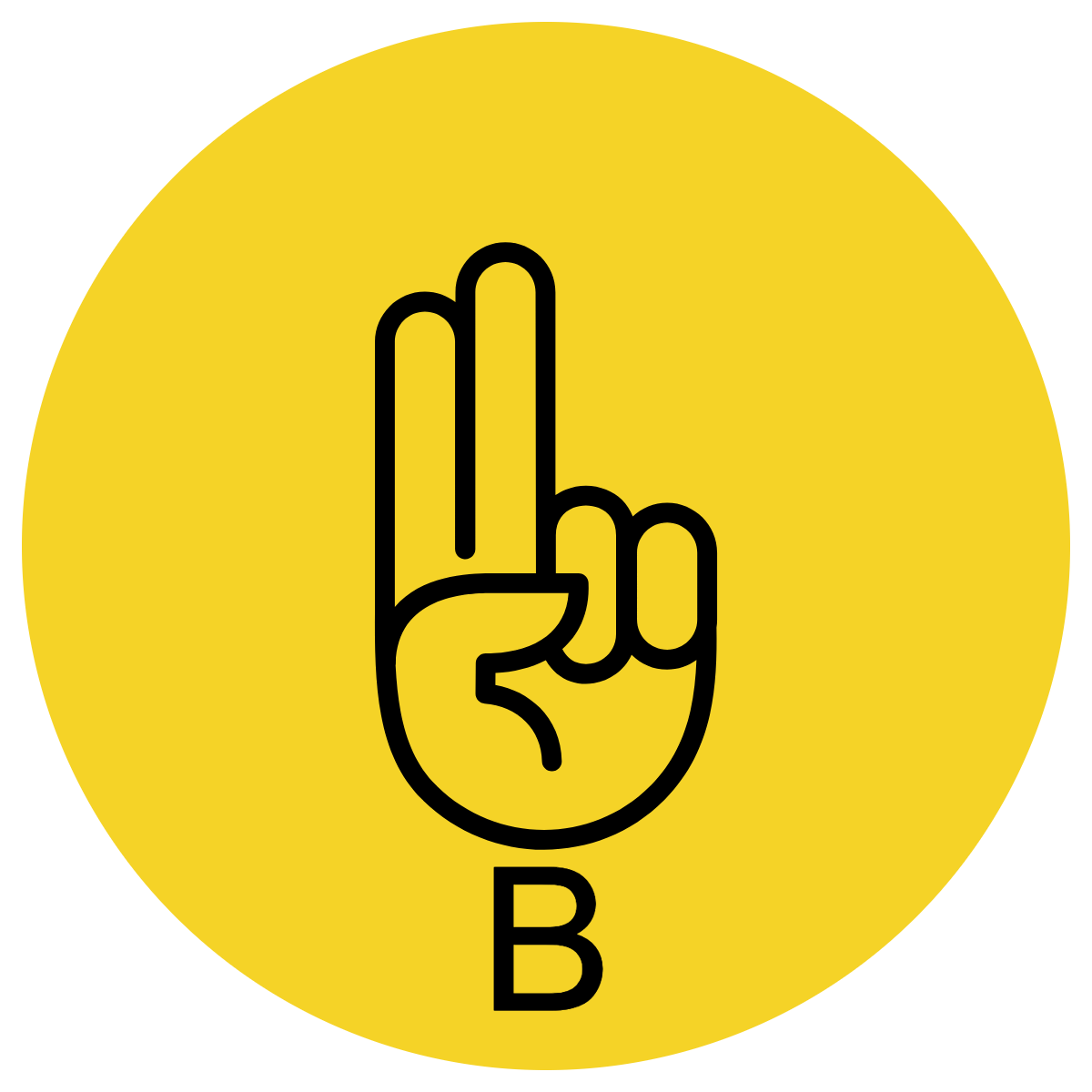 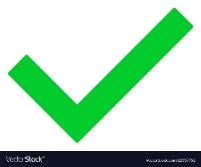 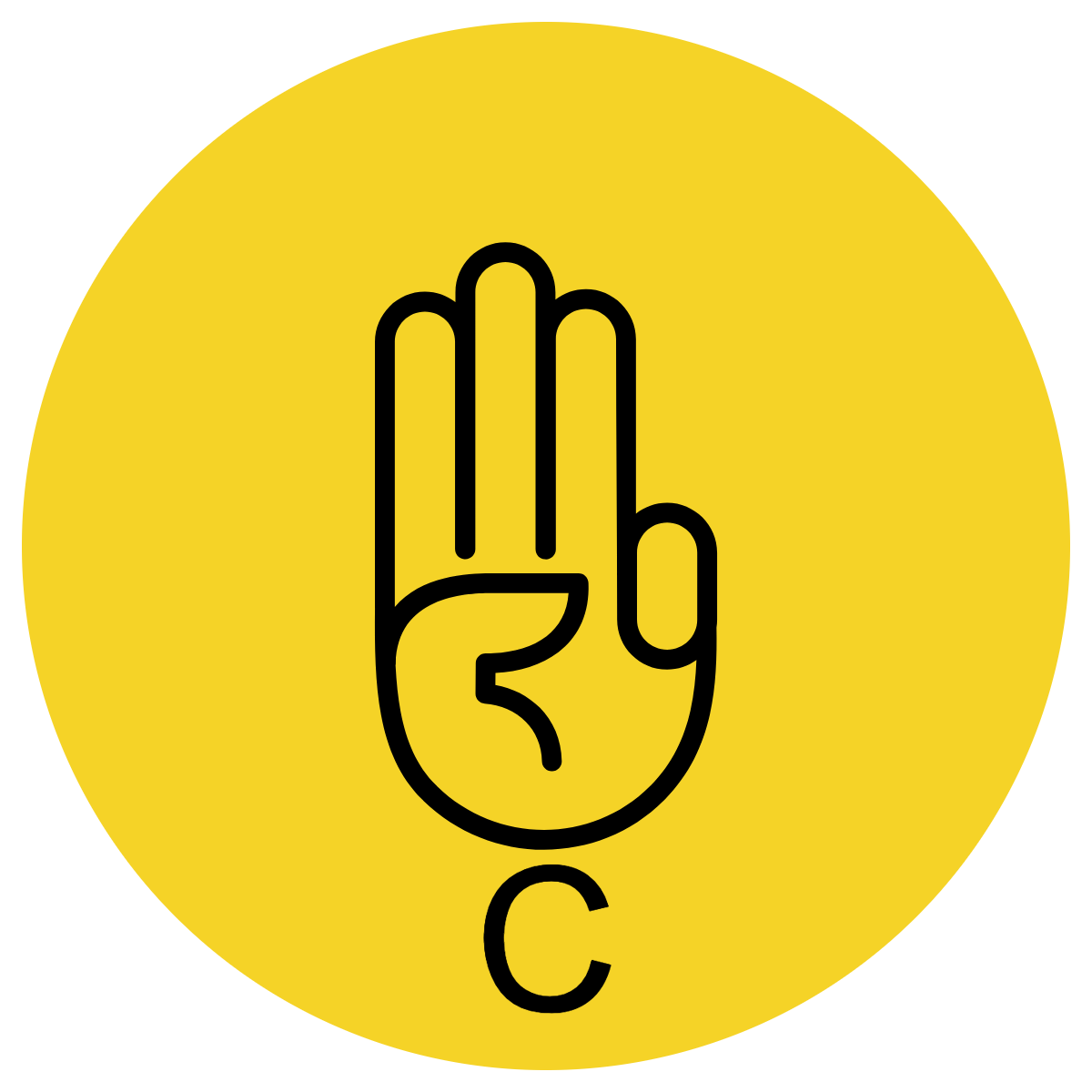 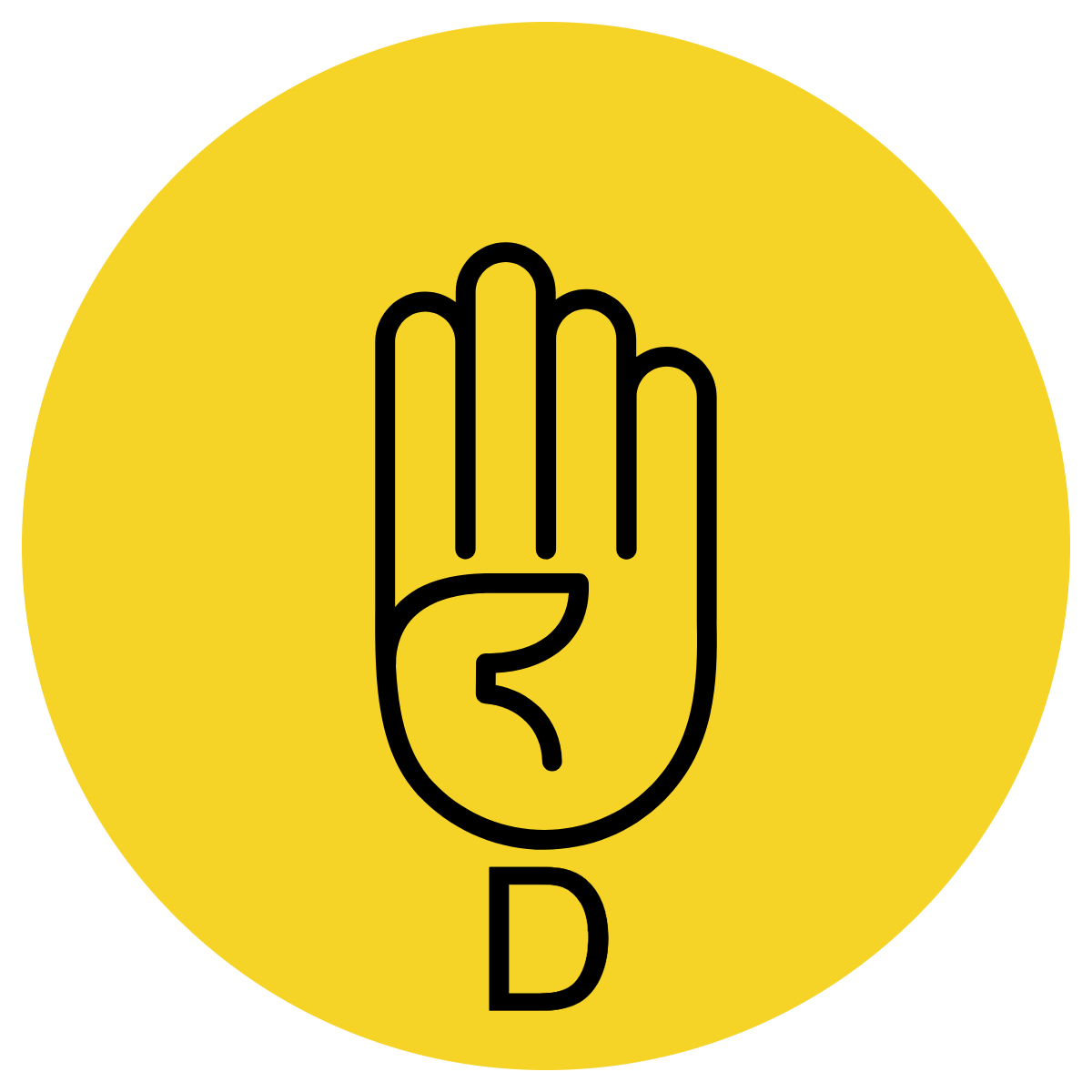 When Storm Boy would throw things, Mr Percival would retrieve them.
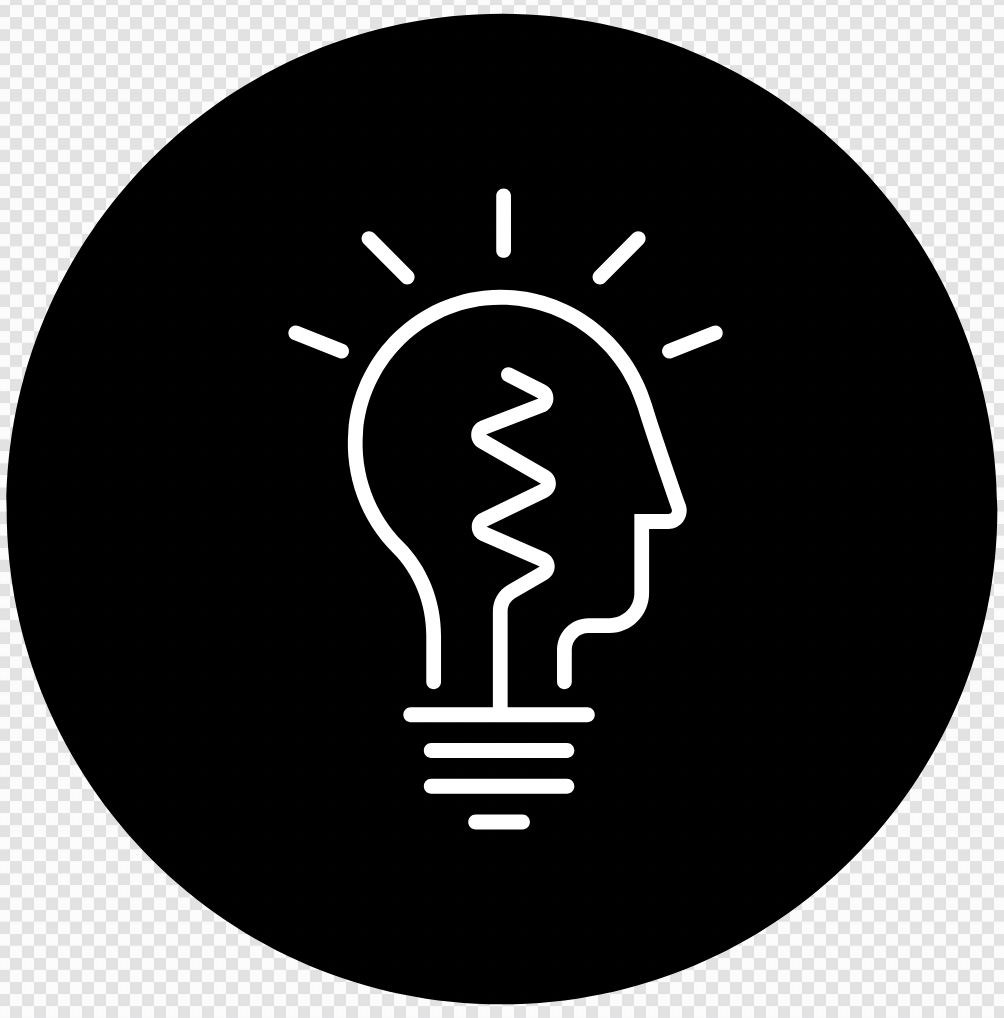 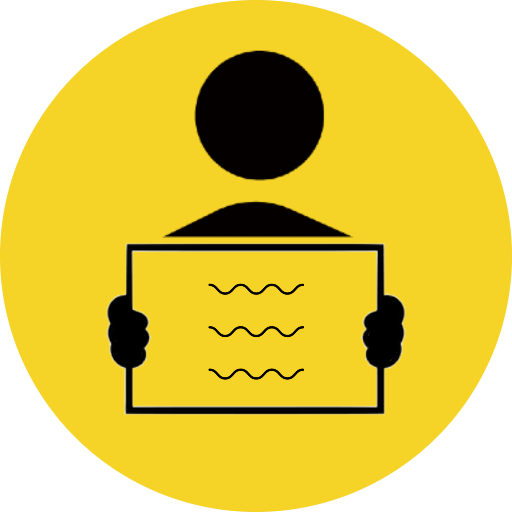 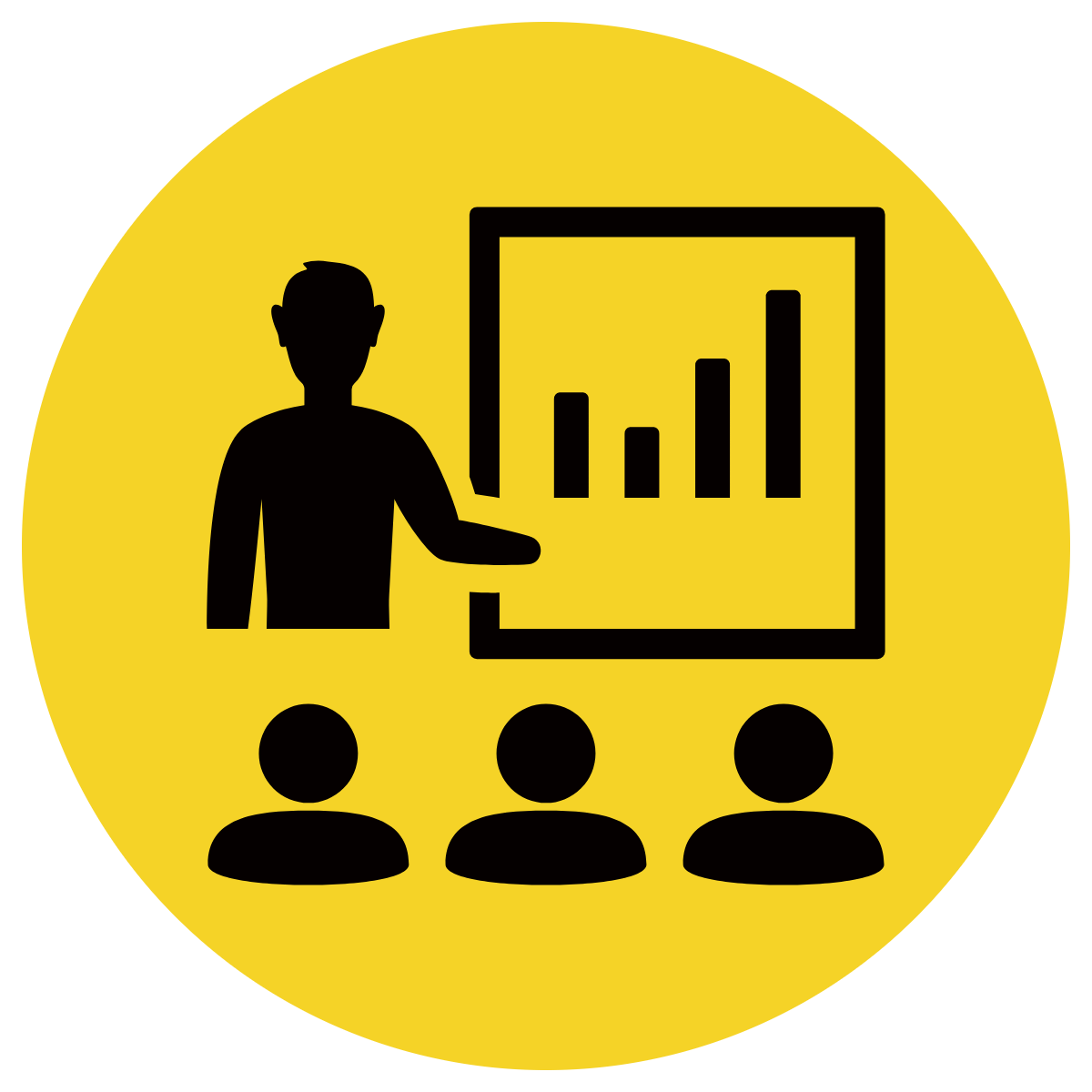 Read sentence starter
Students indicate response
Read full sentence
APK
Hide-Away had a great idea to...
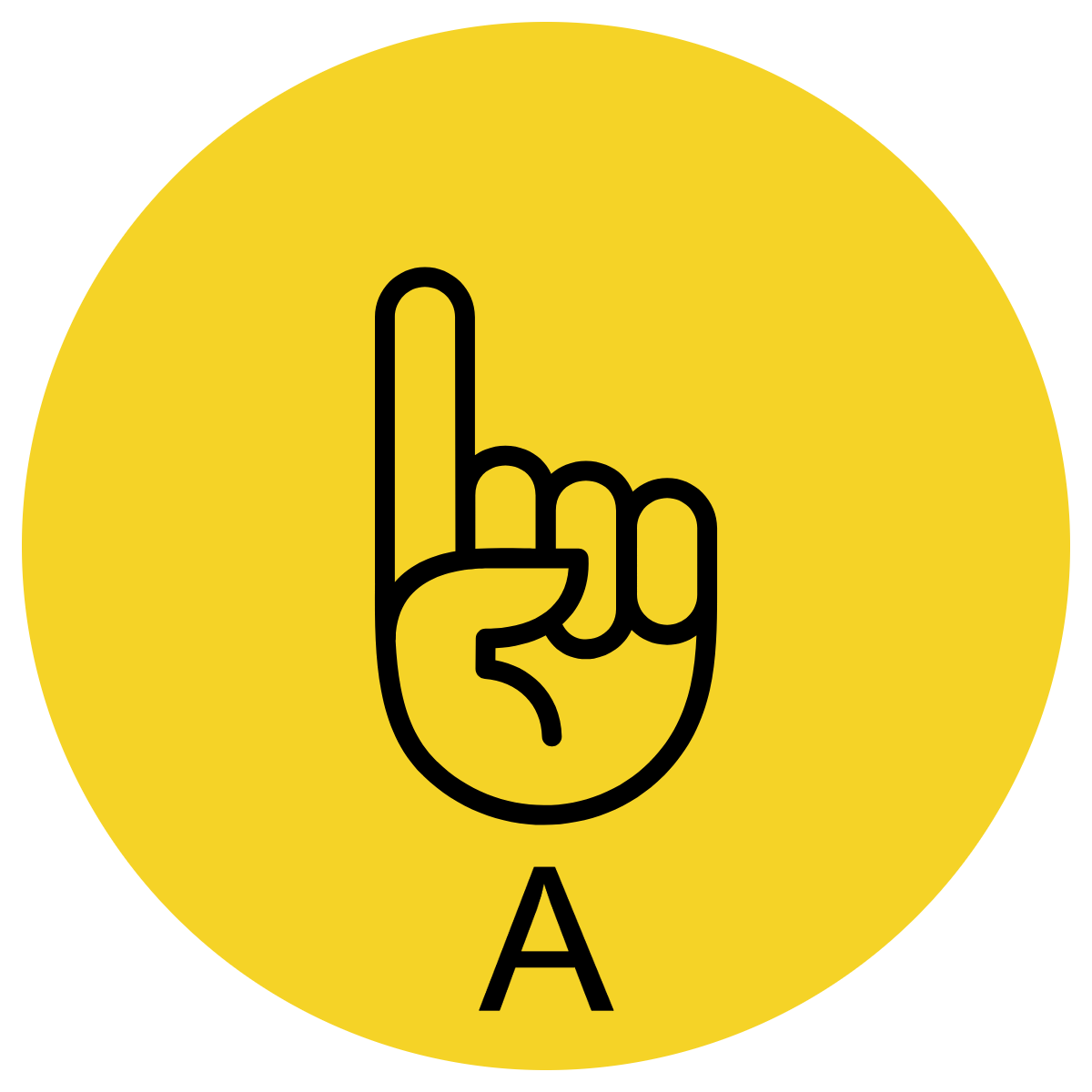 make lots of money.

charge people to come and watch Mr Percival play with Storm Boy.

take photos of Mr Percival.

teach Mr Percival to carry out a fishing line.
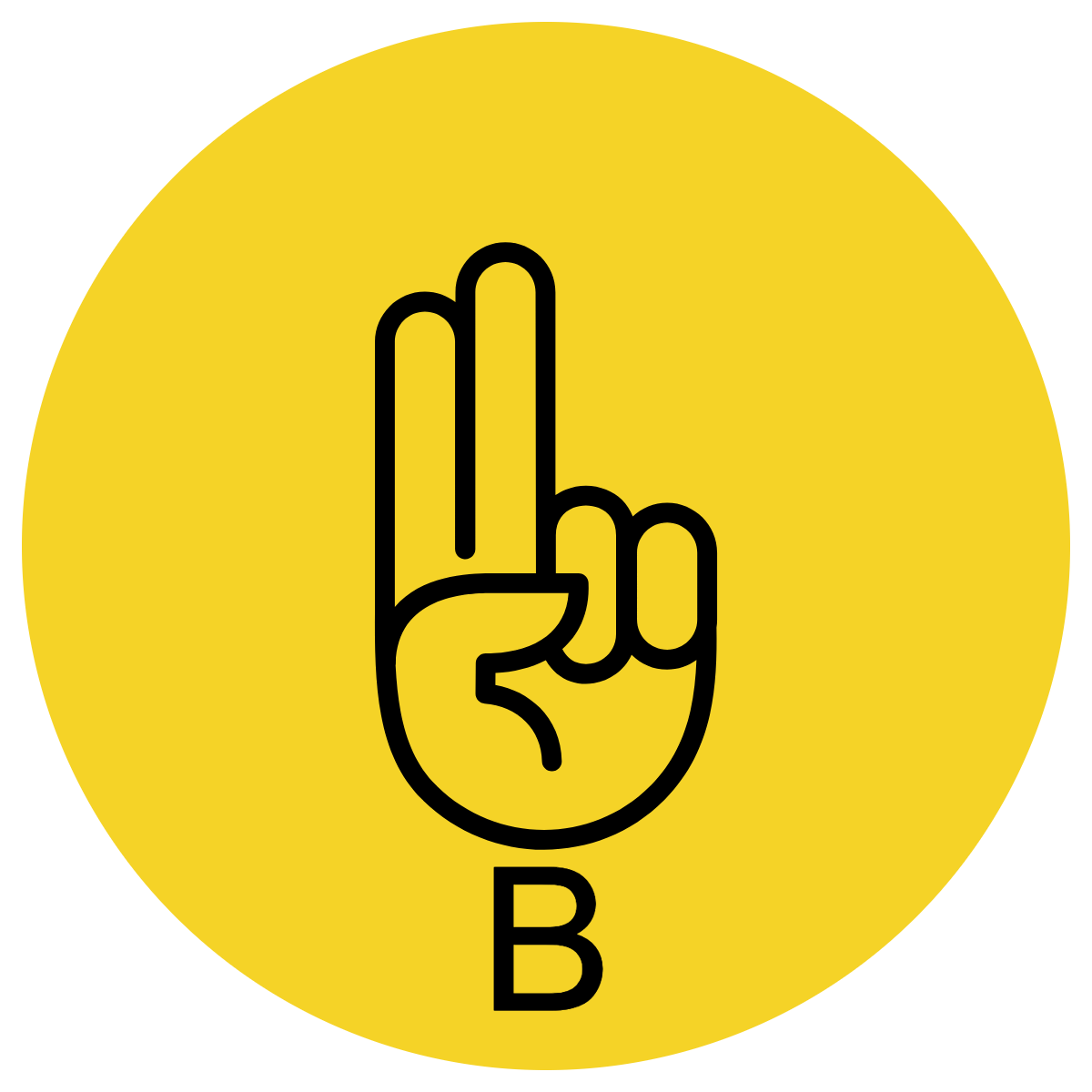 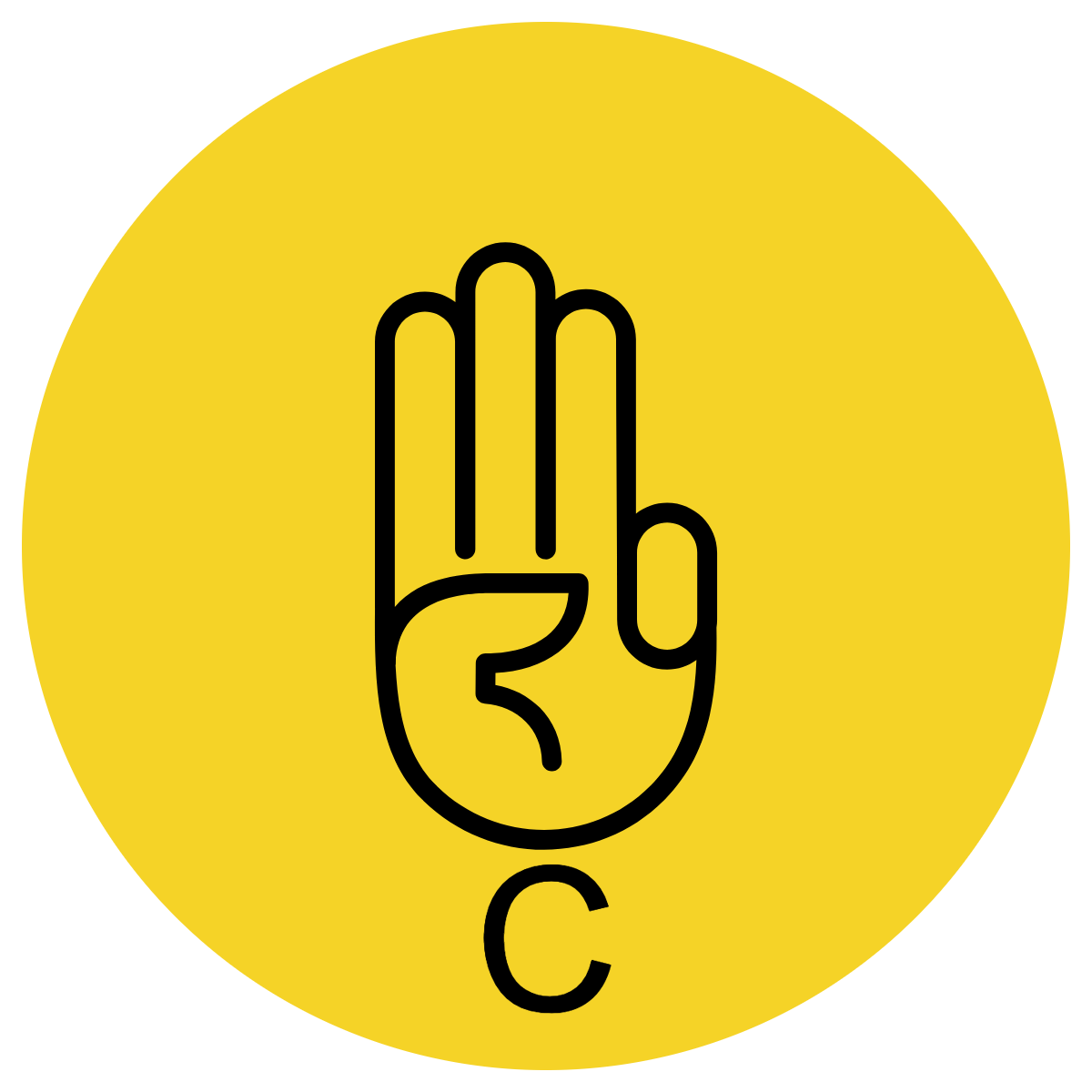 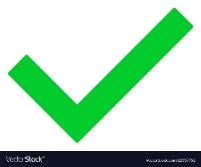 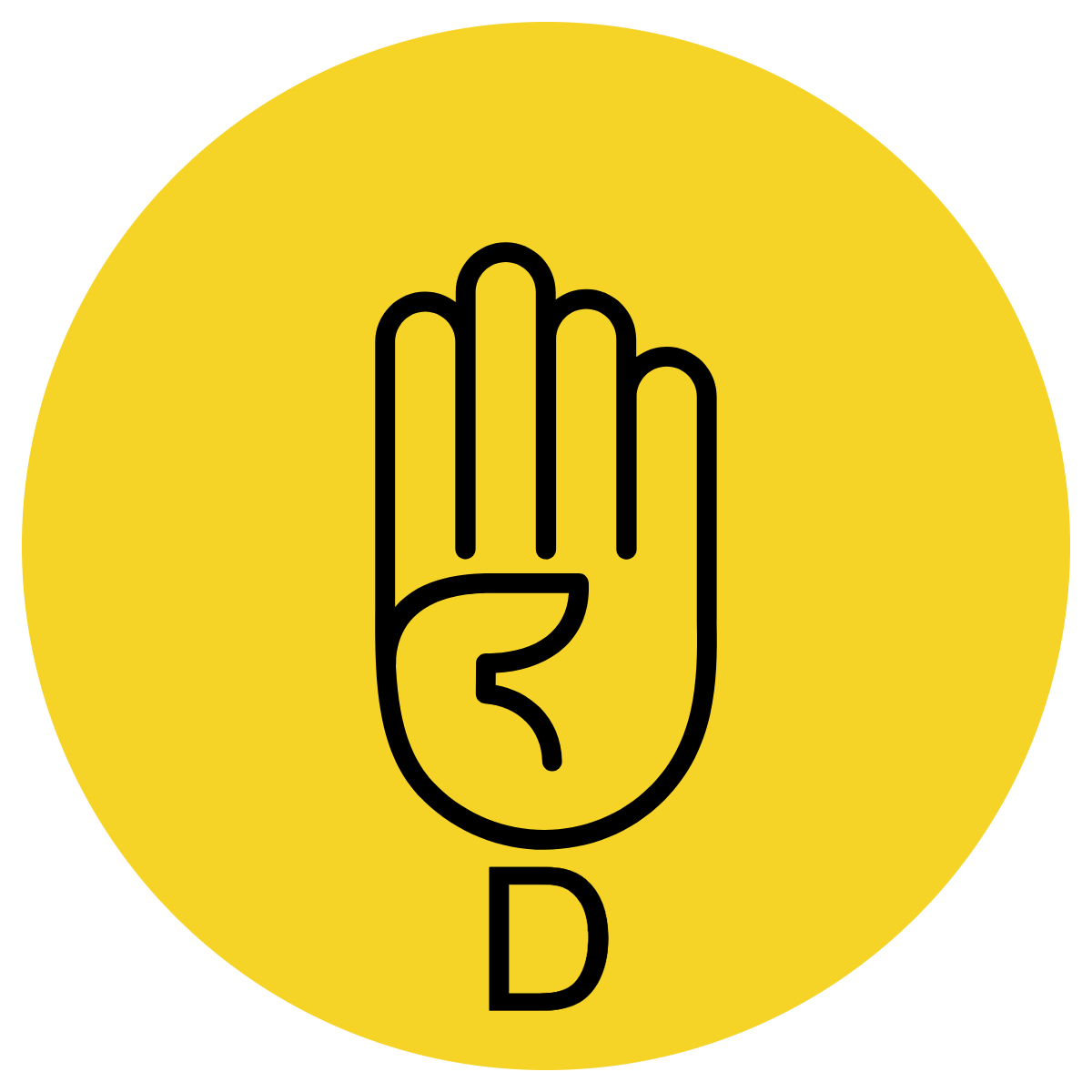 Hide-Away had a great idea to teach Mr Percival to carry out a fishing line.
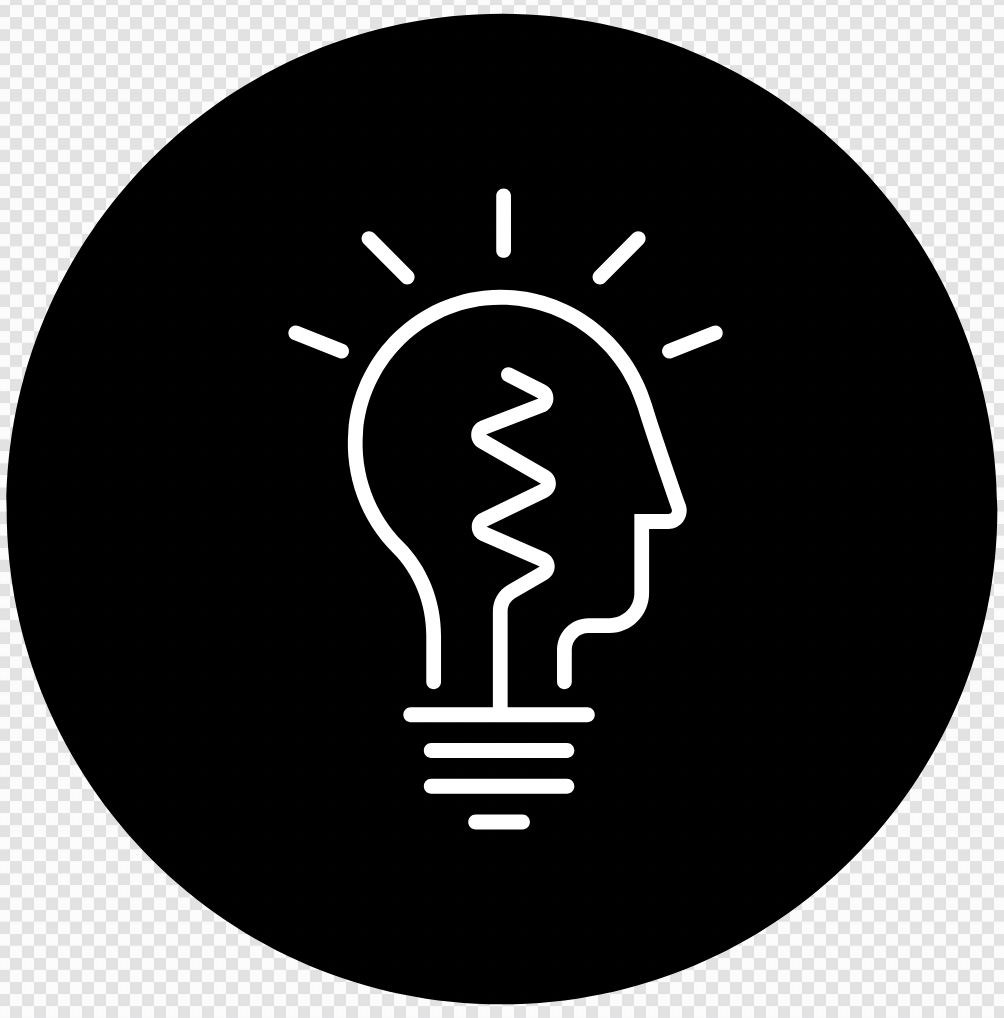 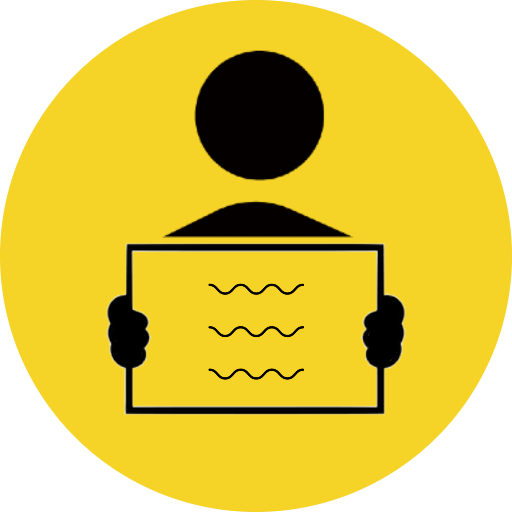 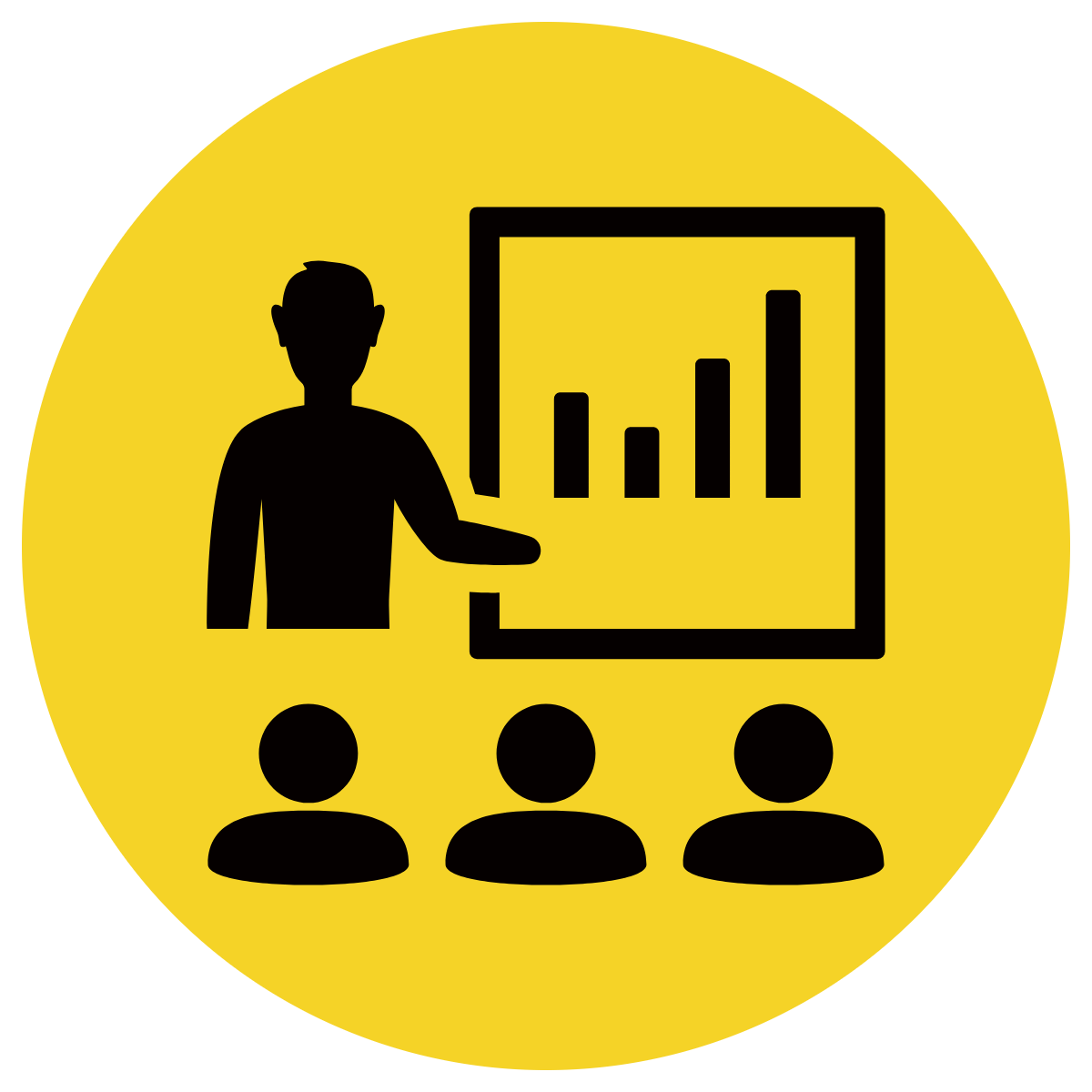 Read sentence starter
Students indicate response
Read full sentence
APK
Mr Percival kept trying to carry out the fishing line because...
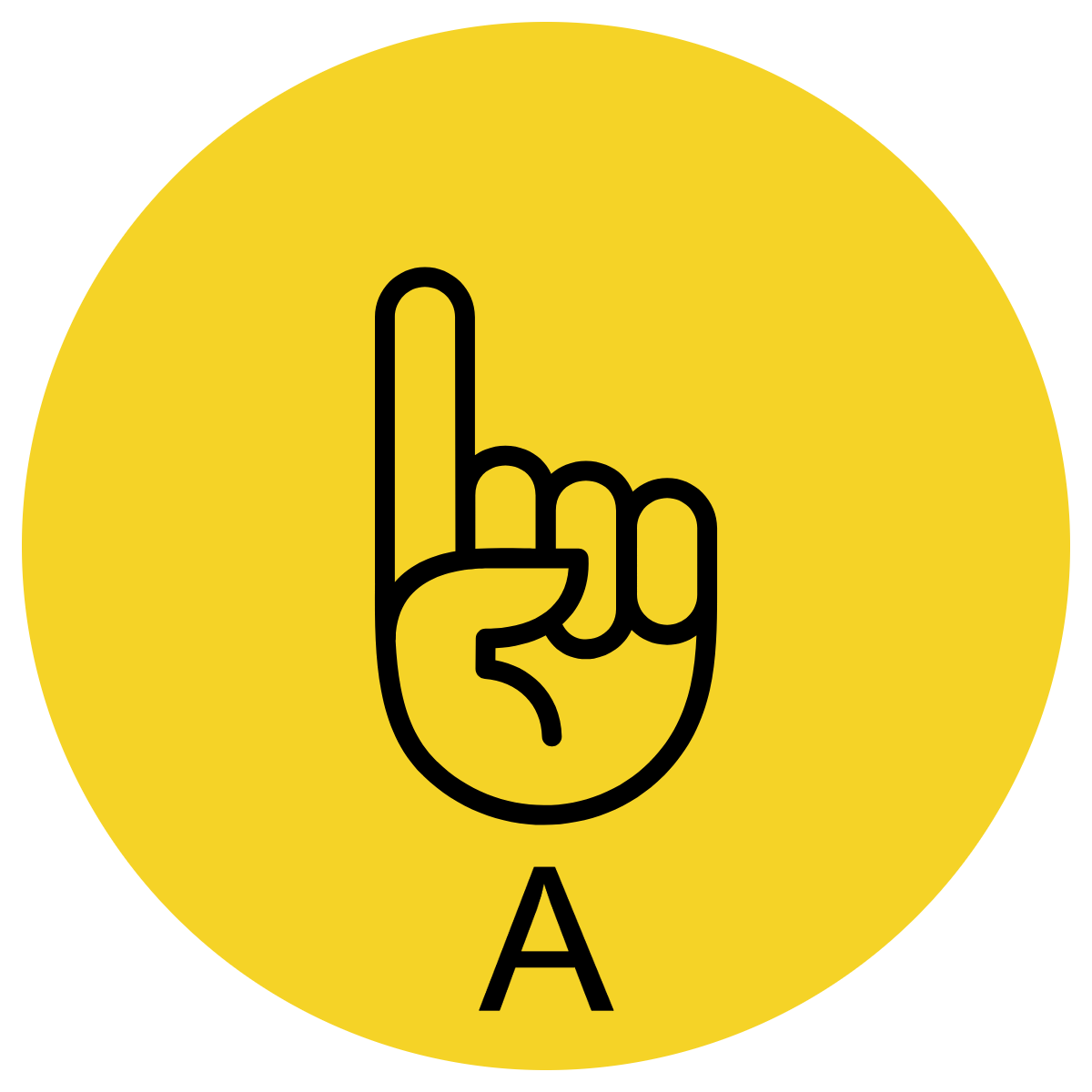 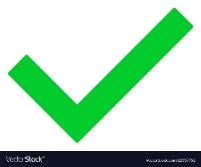 he wanted fish and pats on the neck as a reward.

he was scared if he upset Hide-Away he would have to leave. 

he wanted to impress Fingerbone Bill.

he didn’t want to get into trouble.
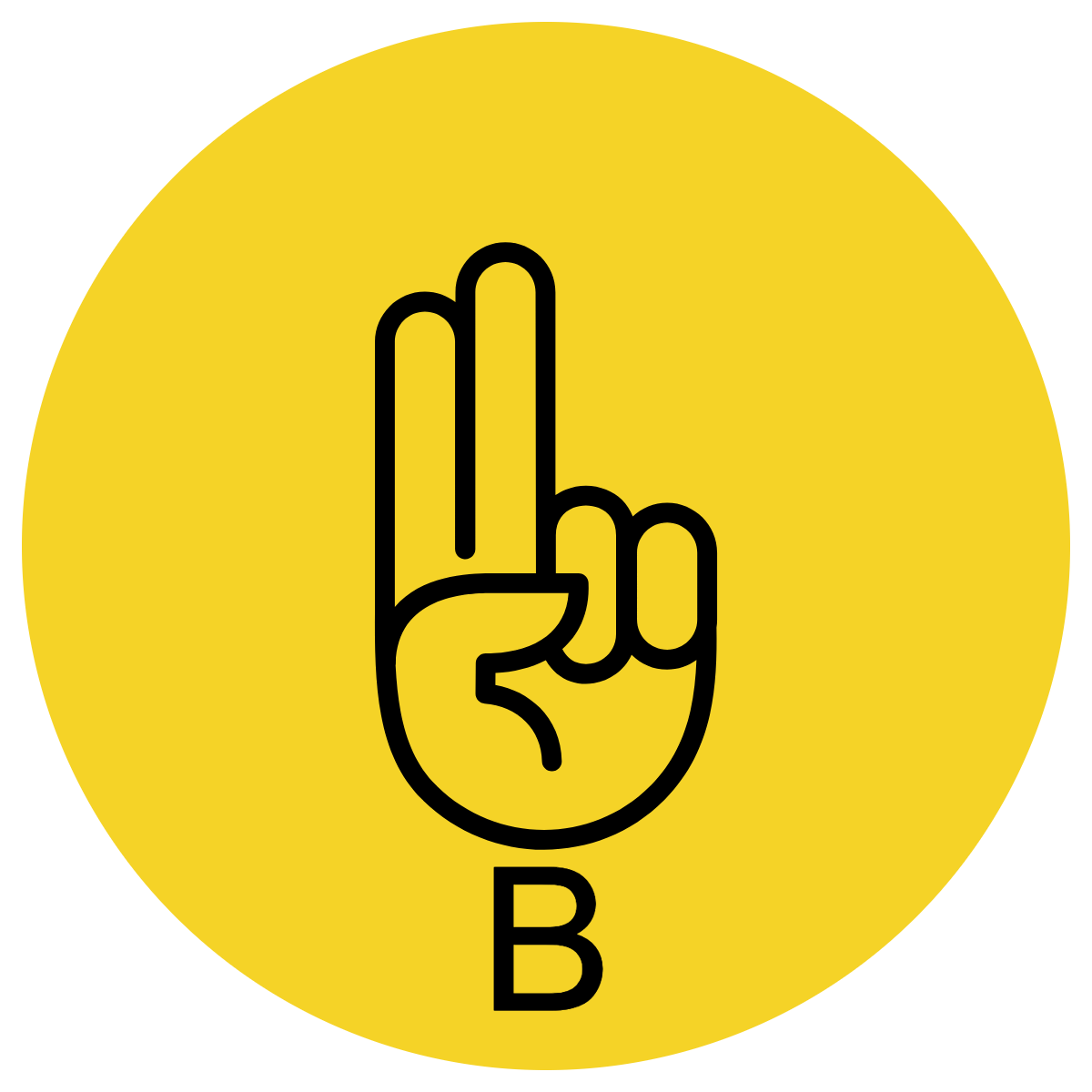 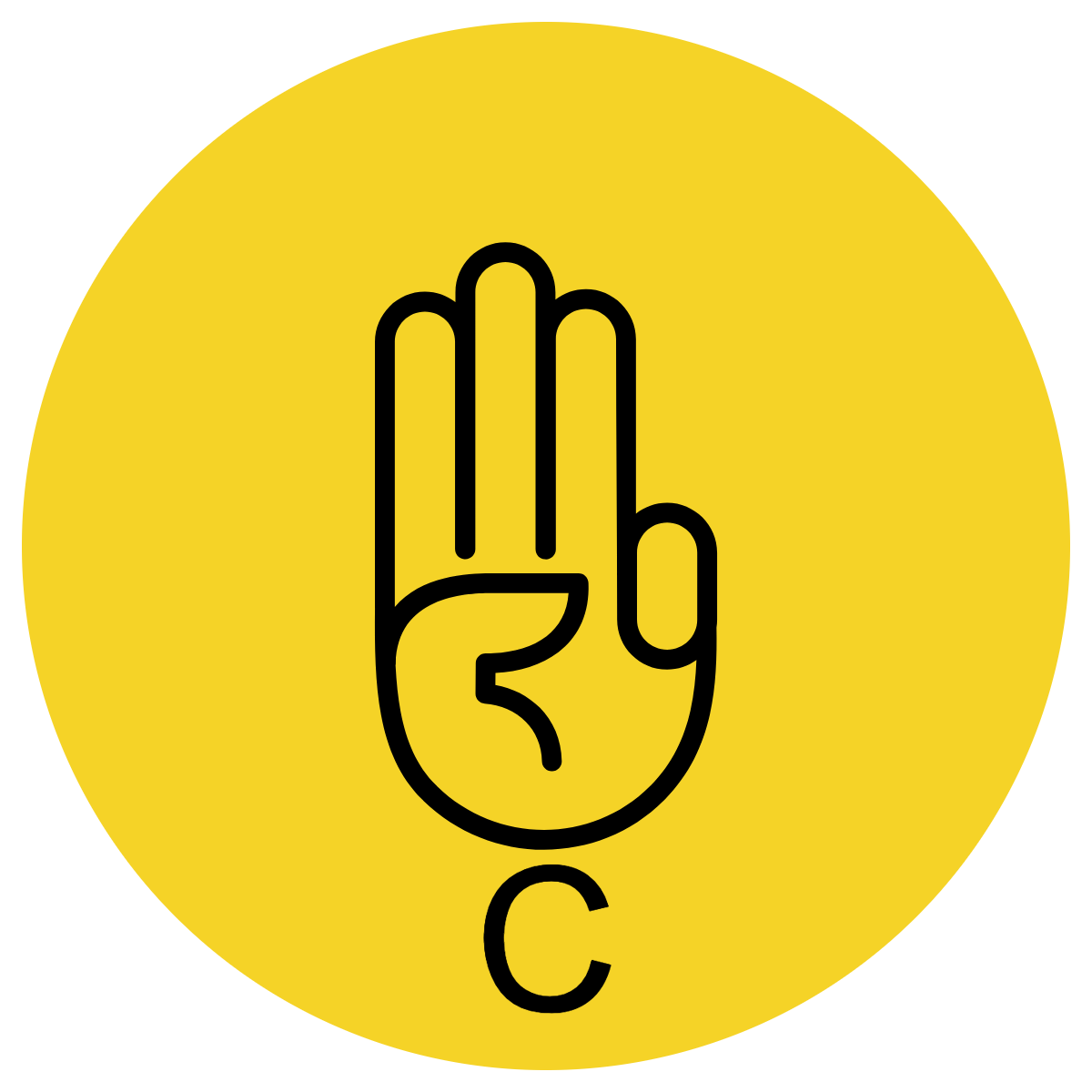 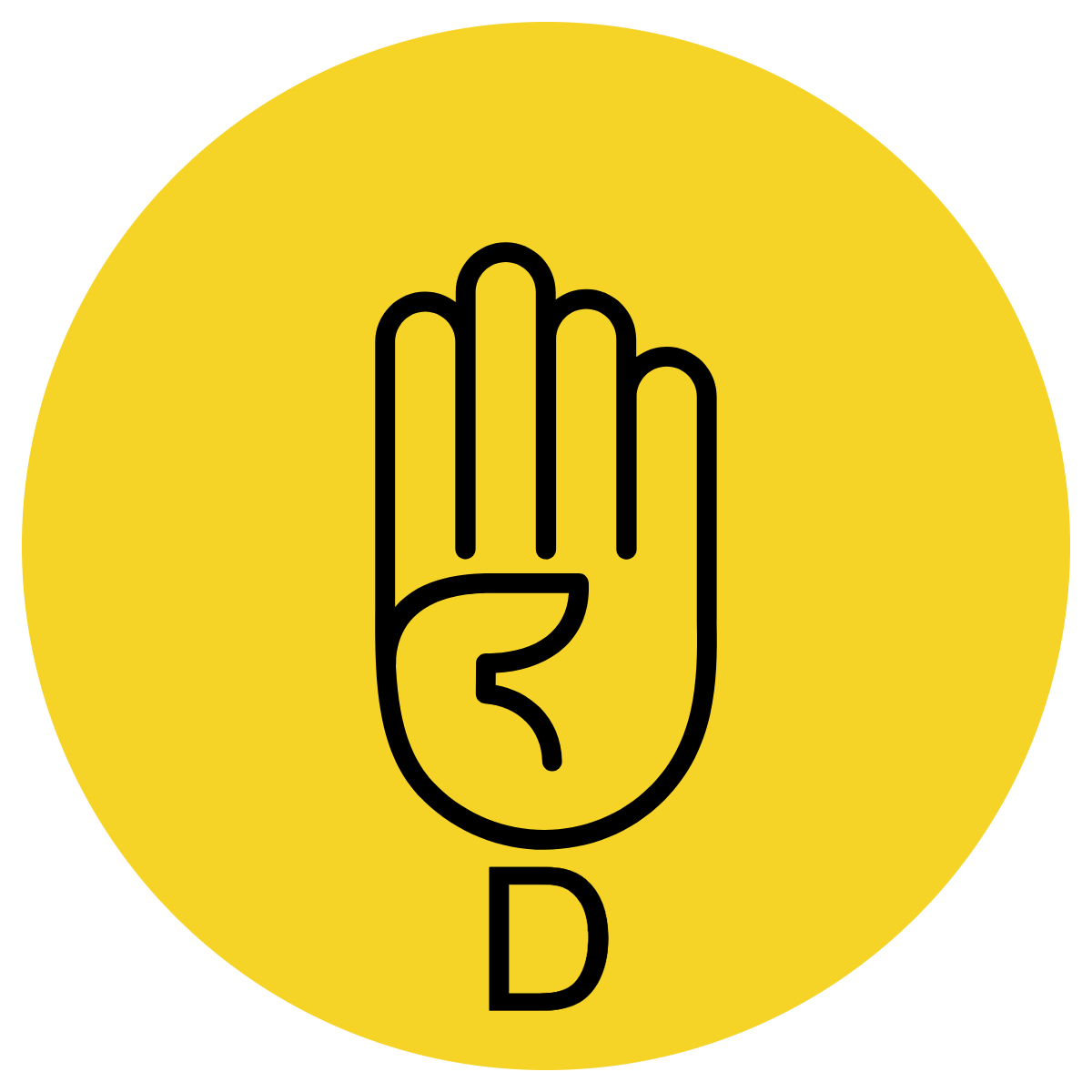 Mr Percival kept trying to carry out the fishing line because he wanted fish and pats on the neck as a reward.
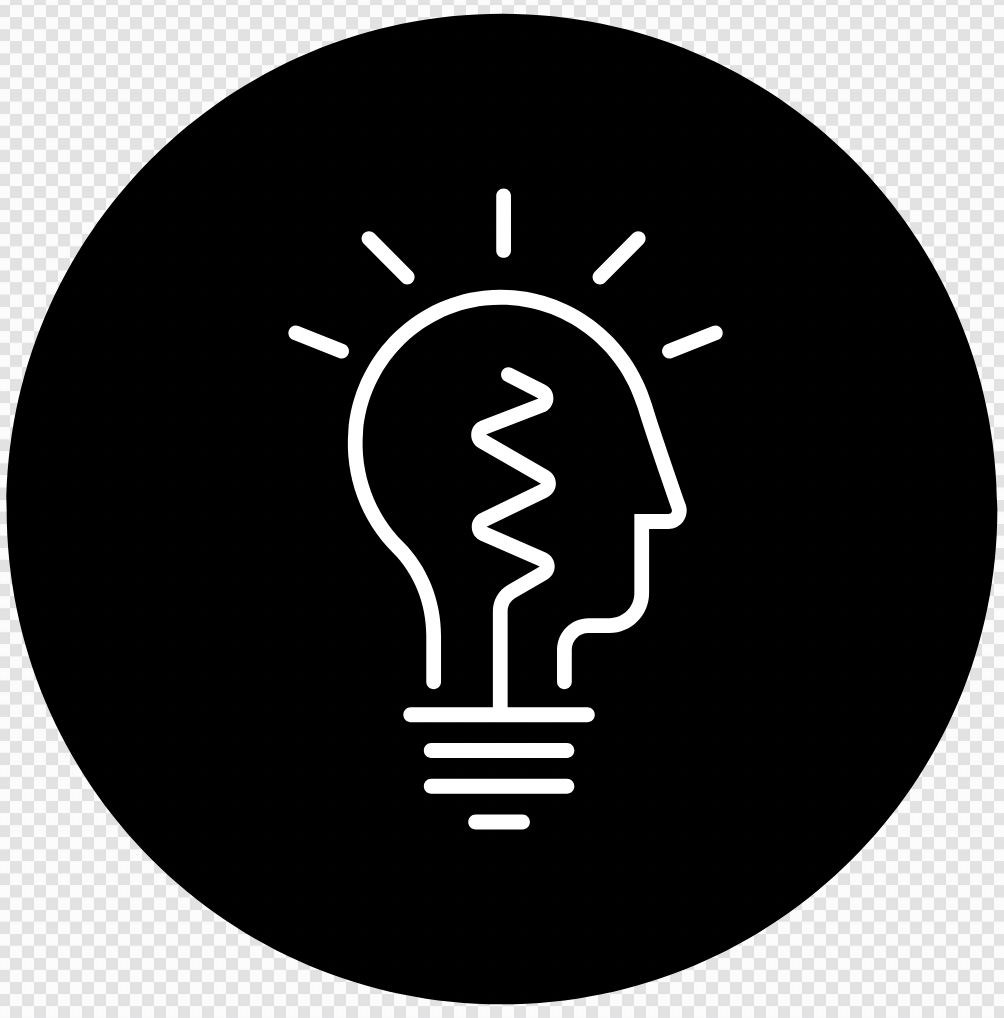 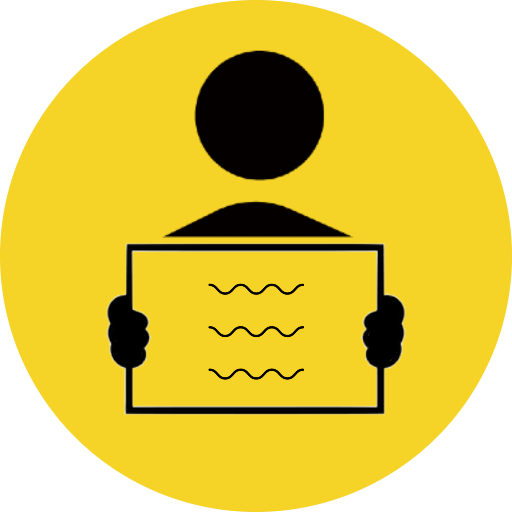 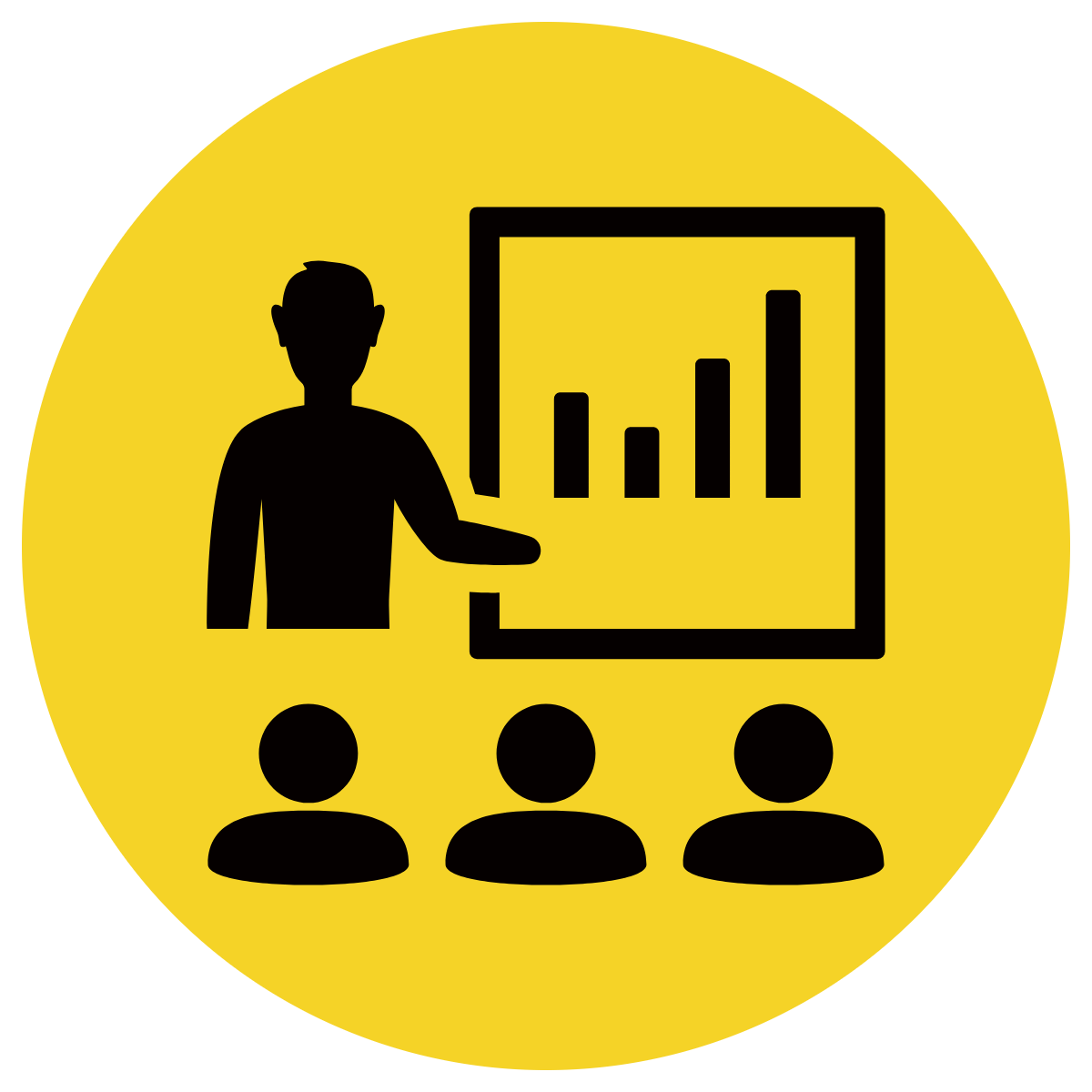 Read sentence starter
Students indicate response
Read full sentence
APK
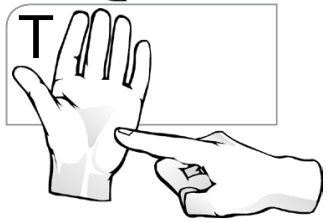 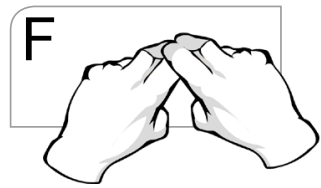 Decide if each statement is true or false
Mr Percival followed Storm Boy everywhere

Mr Percival swallowed the ball. 

Mr Ponder and Mr Proud came back. 

Mr Percival carried out the fishing line on his first try. 

Storm Boy and Hide-Away rewarded Mr Percival by patting him on the neck and giving him fish.
True	False

True	False

True	False

True	False

True	False
Teacher and students read together.
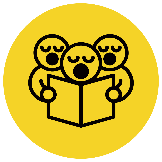 TODAY’S LEARNING OBJECTIVE
I can identify some of the language choices, that have been used by the author, to set the scene of the storm.
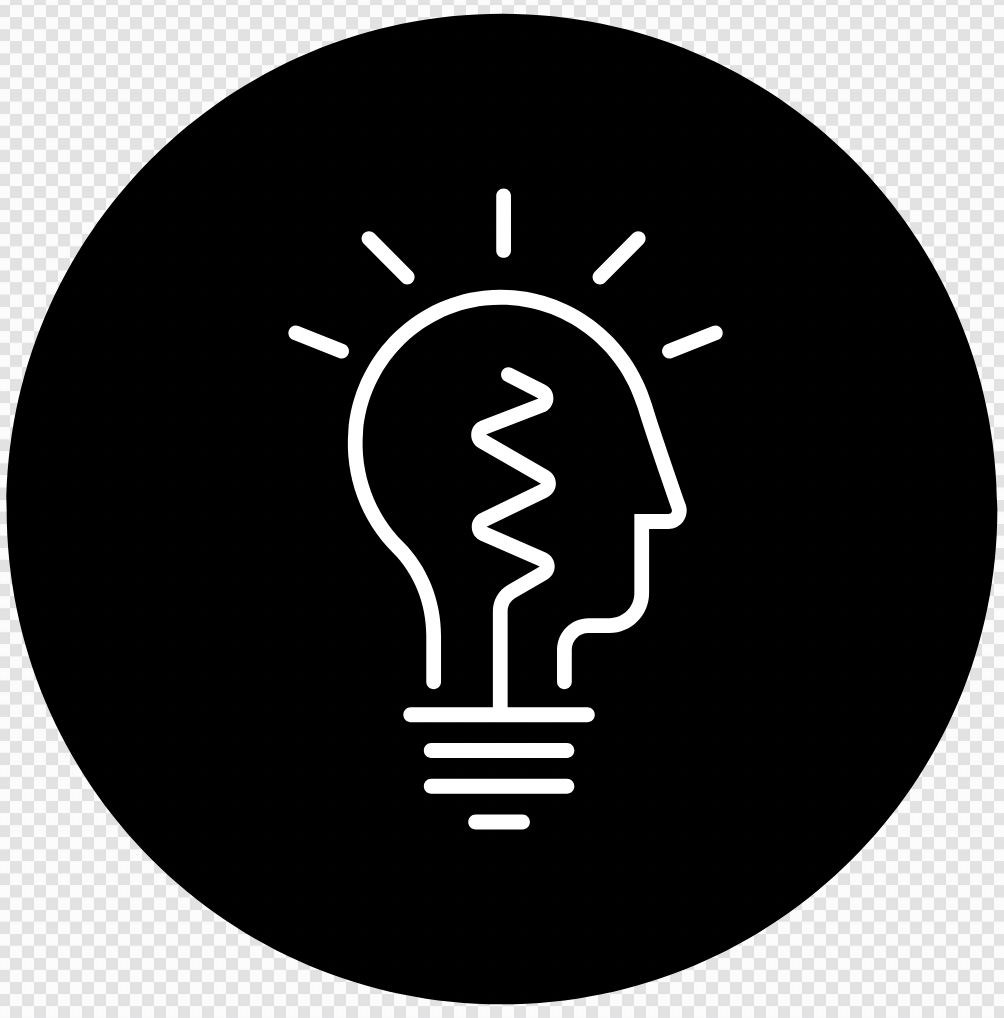 For this lesson, we will be reading part of Chapter 5
From page 54: ‘As time went by people began to talk about Storm Boy and Mr Percival.’
To page 57: ‘He shook his head. ‘Poor fellows!’’
Teacher and students read together.
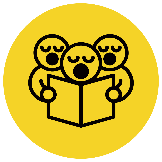 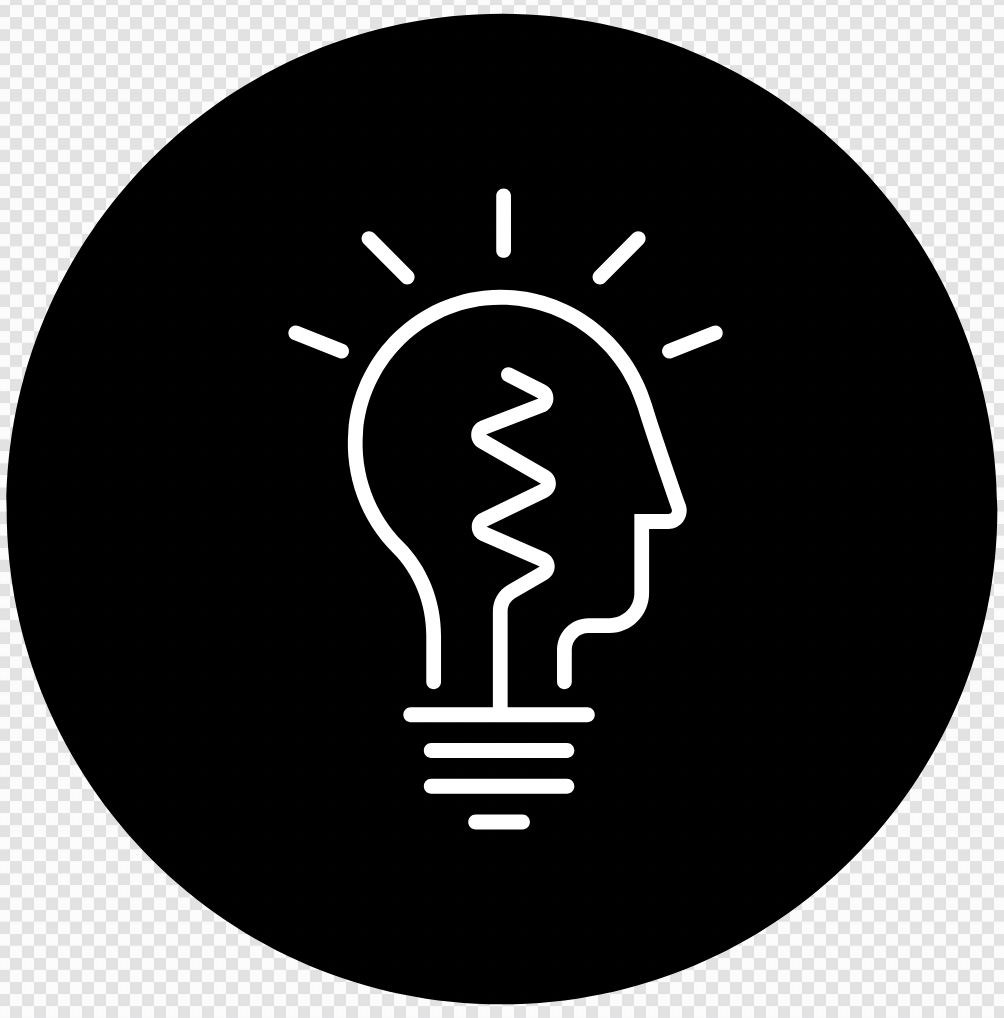 Read Vocabulary
Read Passage
Discuss and Read Question
Page 54
‘Picnickers and game inspectors and passing fishermen saw them and began to spread the story.’ What does this mean?
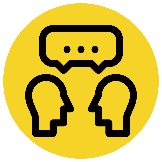 Vocabulary 
game inspectors (noun) people who check that other people are following the rules regarding hunting of animals
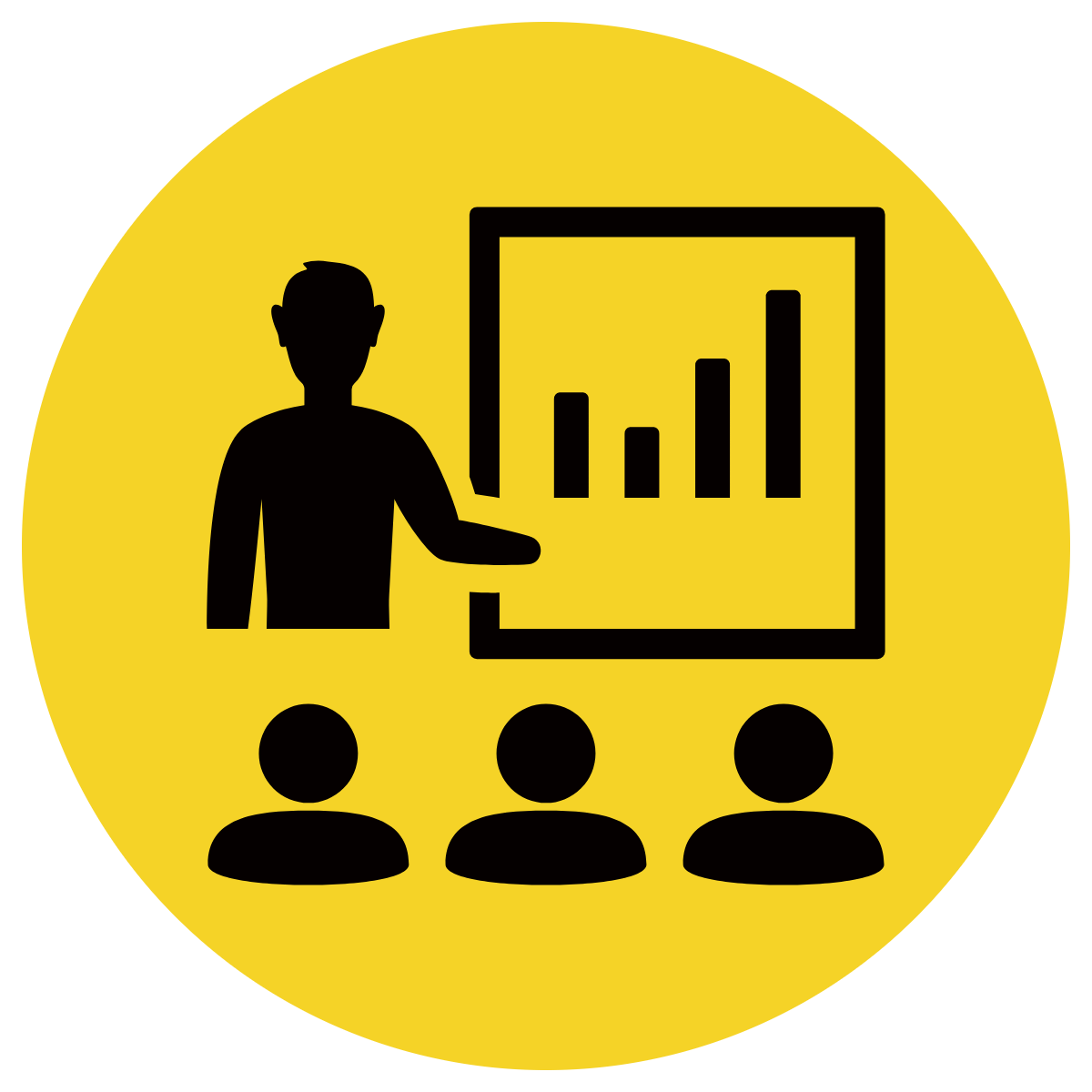 This means that __________
This means that the picnickers, game inspectors and passing fishermen told other people about Mr Percival therefore more and more people knew about him.
Teacher and students read together.
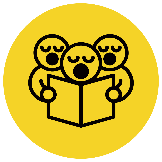 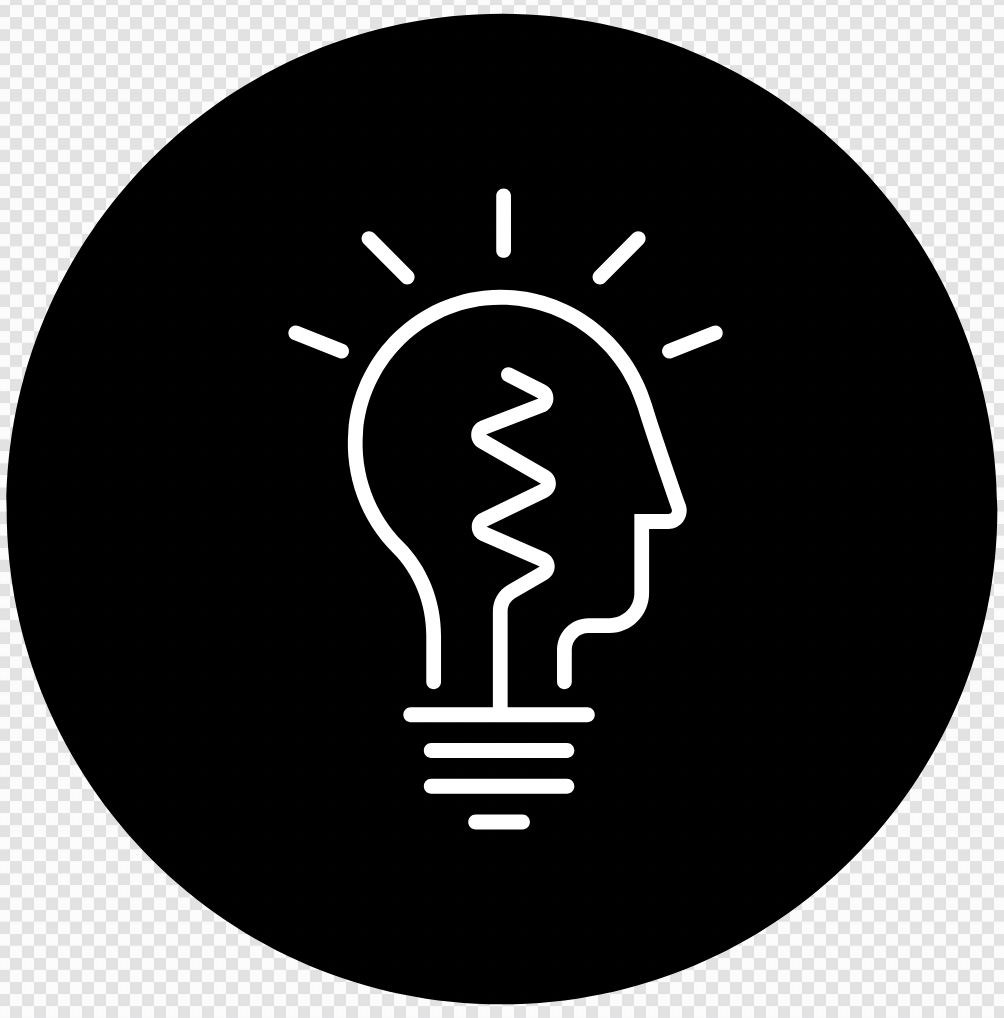 Read Vocabulary
Read Passage
Discuss and Read Question
Page 55
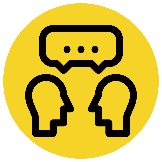 2. ‘In July , the winds lost their senses’ What does this mean? Why do you think the author chosen this language?
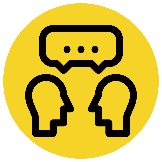 1. ‘Shrieking and raging out of the south, the Antarctic winds seemed to have lost themselves and come up howling in a frenzy to find the way.’ Why do you think the author has described the winds in this way?
Vocabulary 
shrieking (verb) making a high-pitched piercing cry or sound.
raging (verb) continuing with great force and intensity
howling (verb) producing a long cry or wailing sound
railway embankment (noun) a thick wall of earth that is built to carry a road or railway over an area of low ground, 
flattened (verb) to make or become flatter
lashed (verb) strike or beat with a whip or stick.
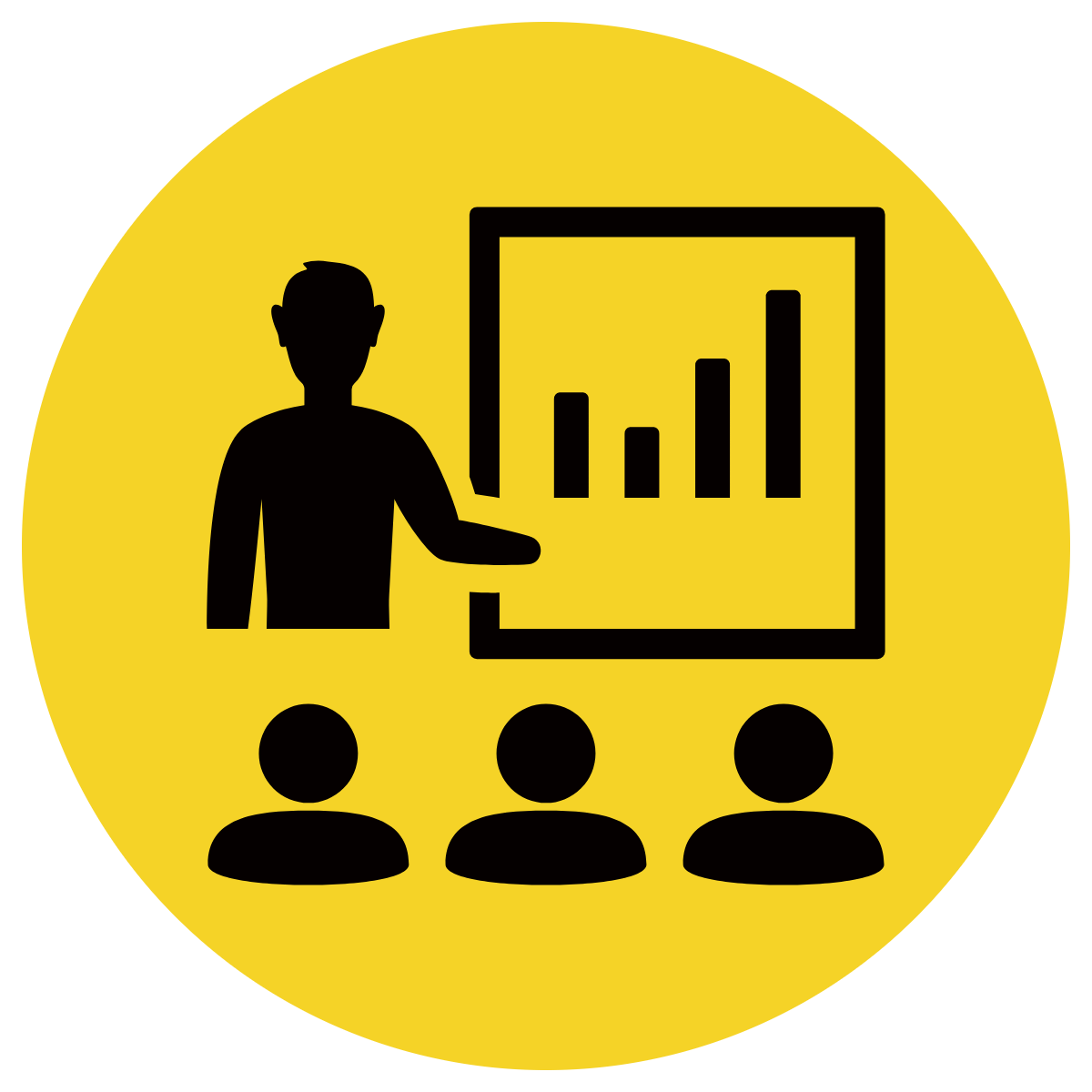 I think the author has described the winds in this way because ______.
‘The winds lost their senses’ means 	 . I think the author chose this language because _________.
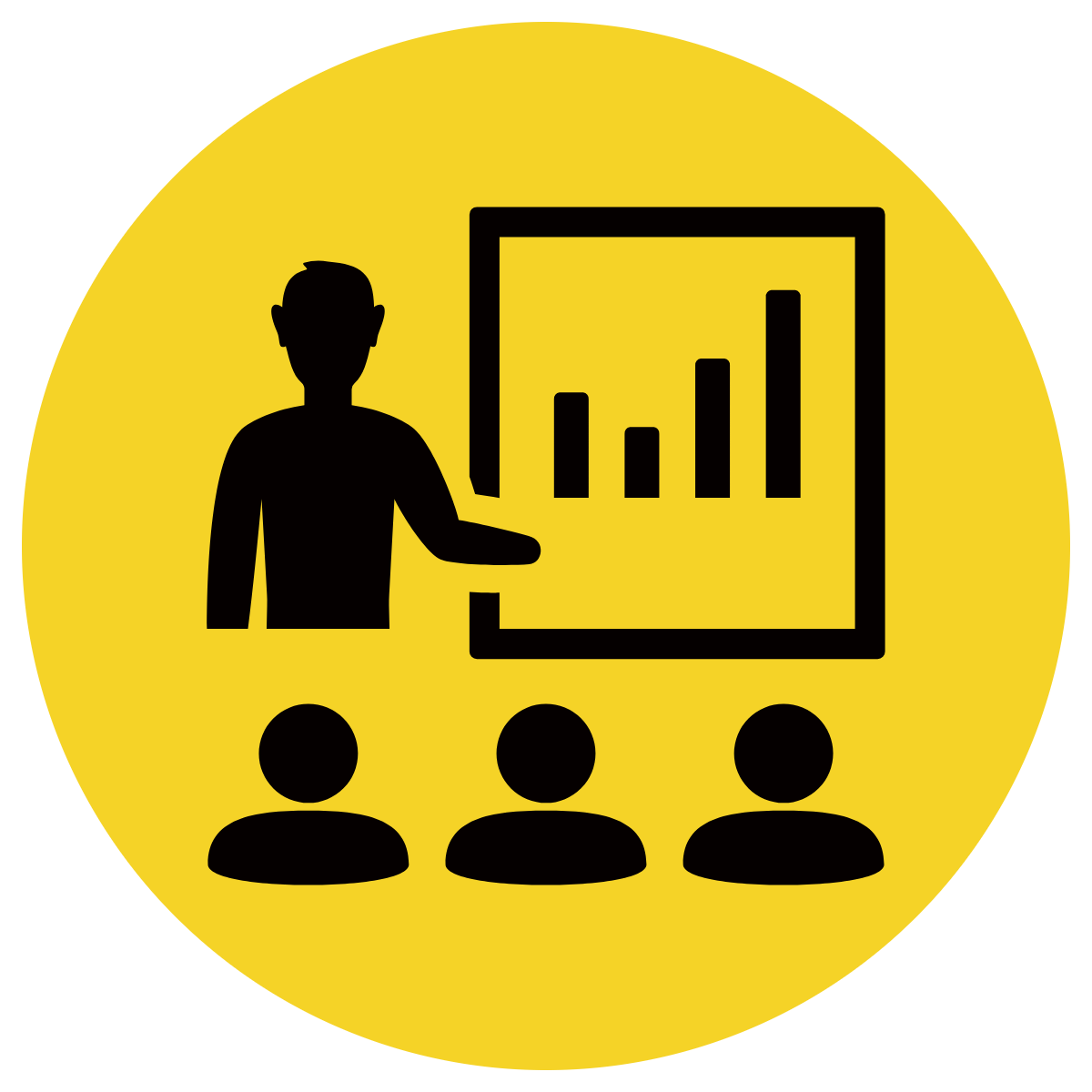 I think the author has described the winds in this way because they sound like they are crazy and uncontrolled. This makes the storm severe.
‘The winds lost their senses’ means that the winds were completely out of control . I think the author chose this language because it makes the storm sound unpredictable, which makes it even more scary.
Answers will vary
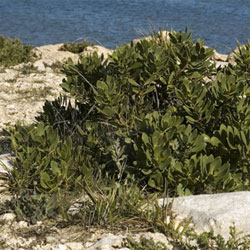 Answers will vary
Boobyalla bush
Teacher and students read together.
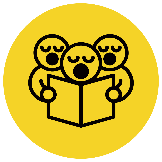 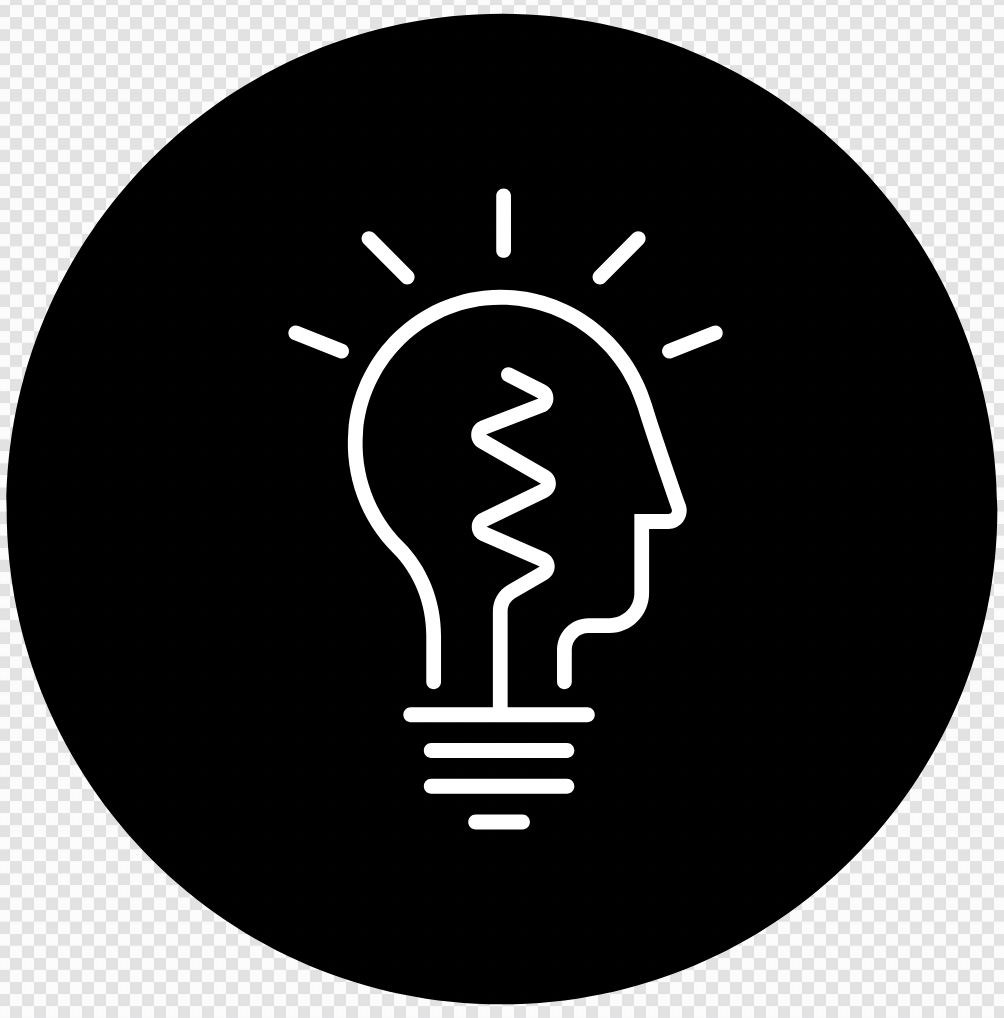 Read Vocabulary
Read Passage
Discuss and Read Question
Page 56 & 57
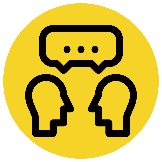 2. At daybreak, “the world in front was just a white roar”. What do you think this line is referring to and why?
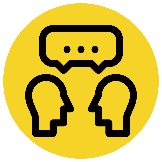 1. ‘The humpy shivered and shook’. This is an example of personification. Why do you think the author chose to describe the humpy in this way?
Vocabulary 
battened (verb) secure or fasten something
tugboat (noun) a small boat used for towing larger boats
aground (adjective) a ship lying on or touching the ground under shallow water
bellowed (verb) shout something with a deep loud roar
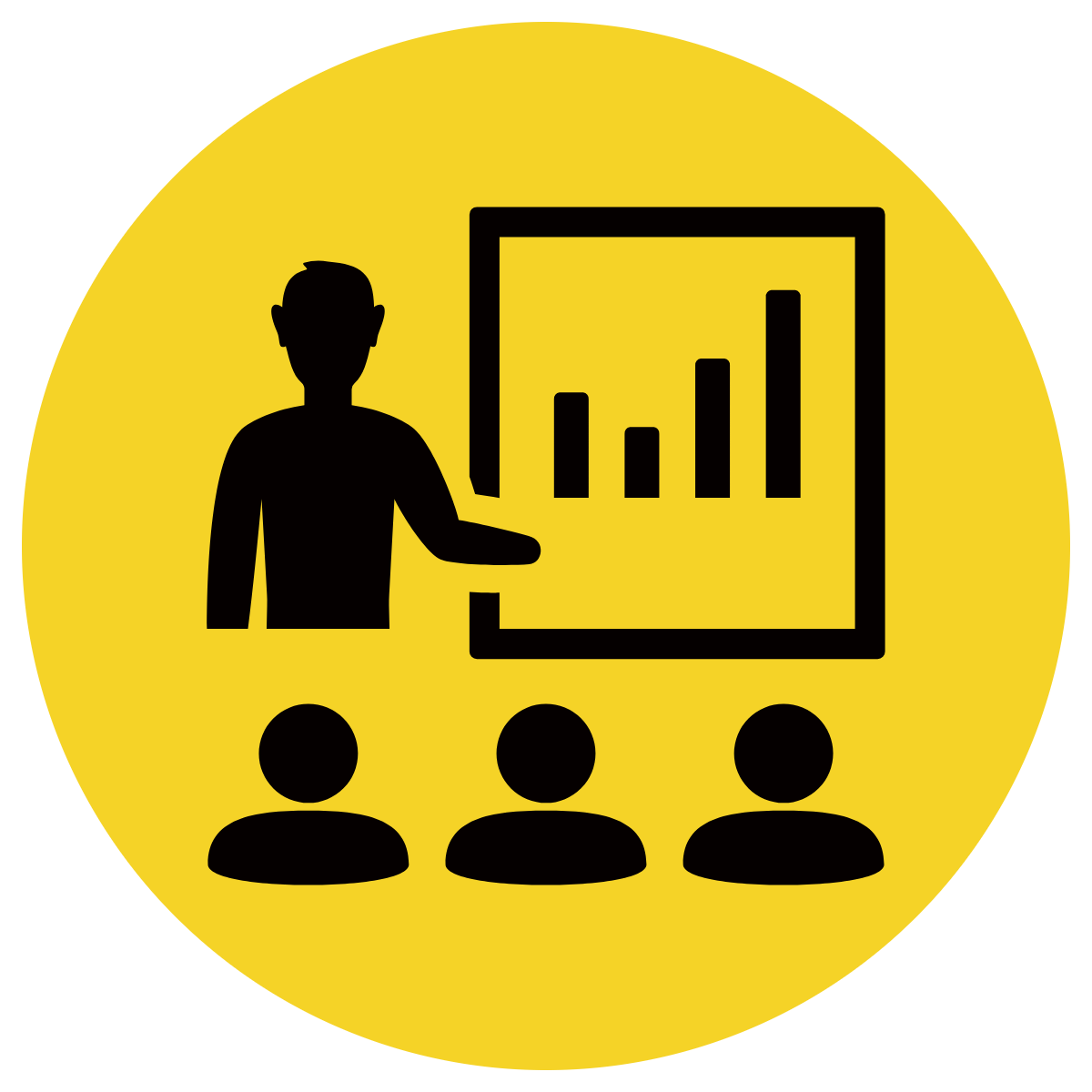 I think the author chose to describe the humpy like this because ___________
I think this line is referring to 	 . I think this because ______.
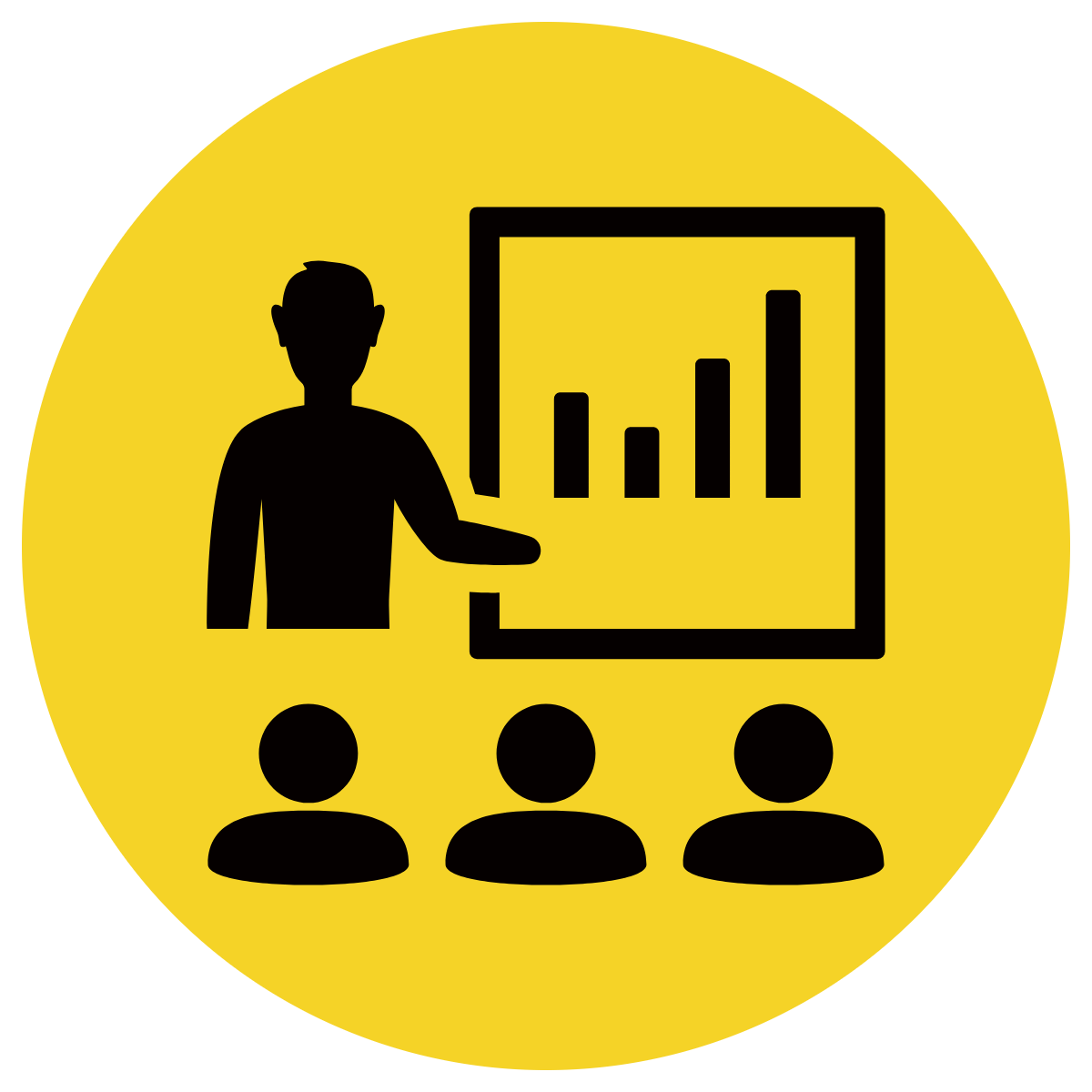 I think the author chose to describe the humpy like this because it adds more detail. It makes the humpy sound like a human character, and this makes the reader more worried that it may get destroyed.
I think this line is referring to the sea in front of them. I think this because the waves are crashing in the storm and creating lots of foam and mist so everything looks white and the sound of the waves is like a roar.
Answers will vary
Answers will vary
Pair share and discuss
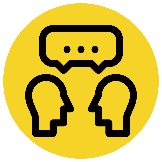 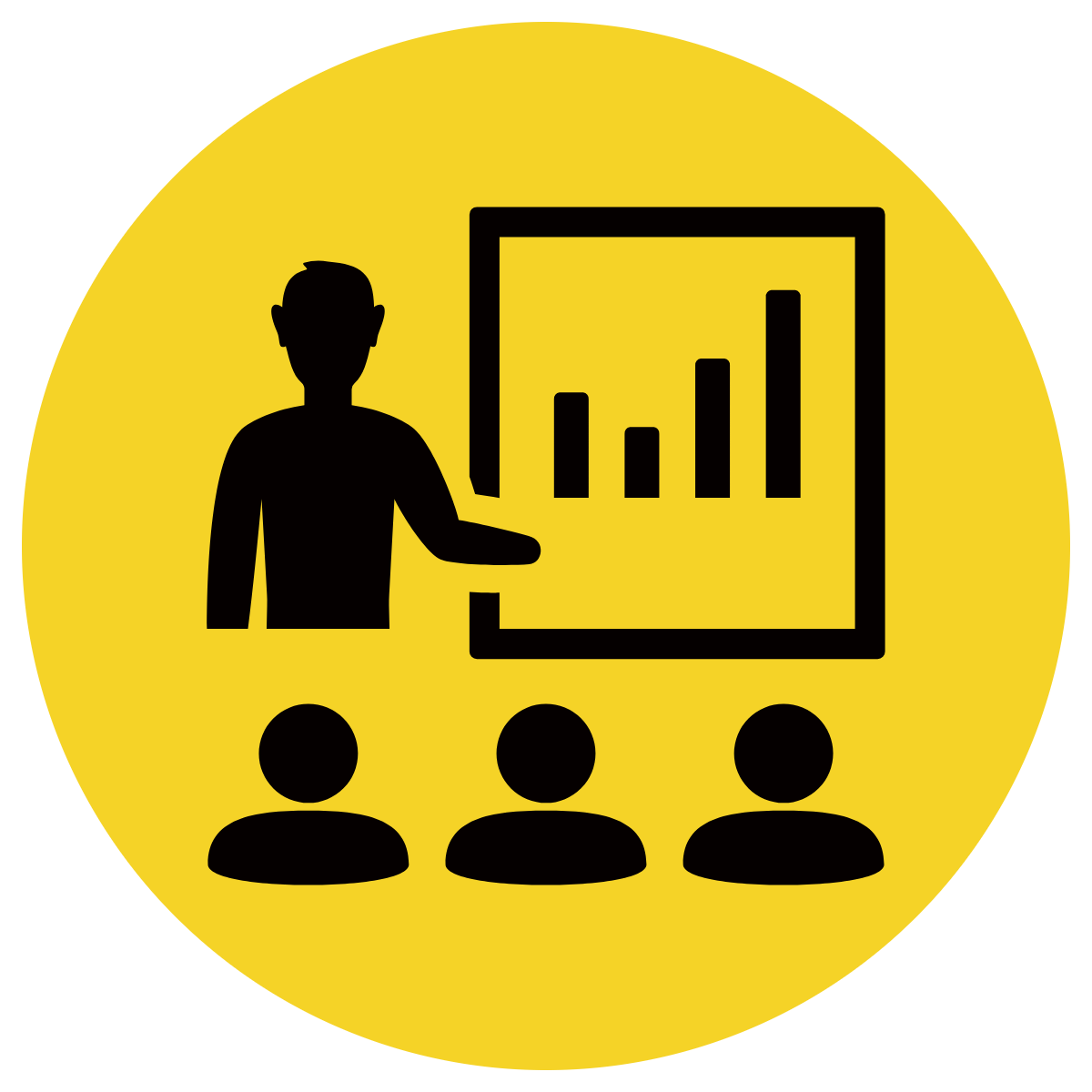 Lesson Closure
Ask question
Discuss answers
Insert image
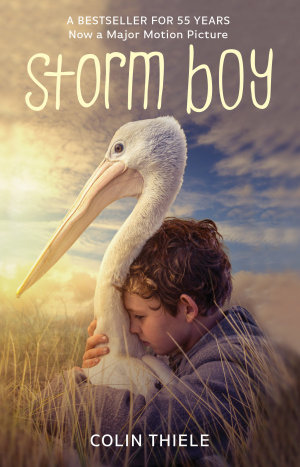 Our Big Question:
What are some of the language choices, that have been used by the author, to set the scene of the storm?
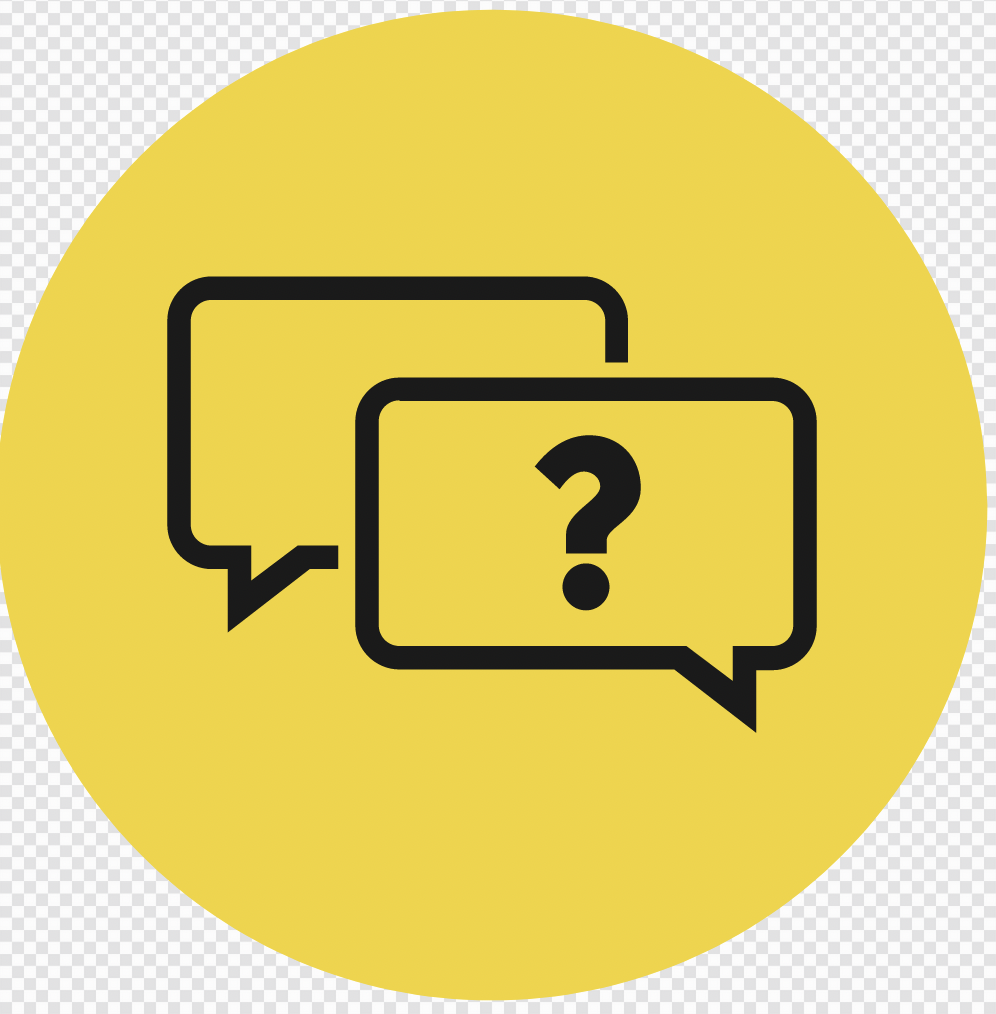 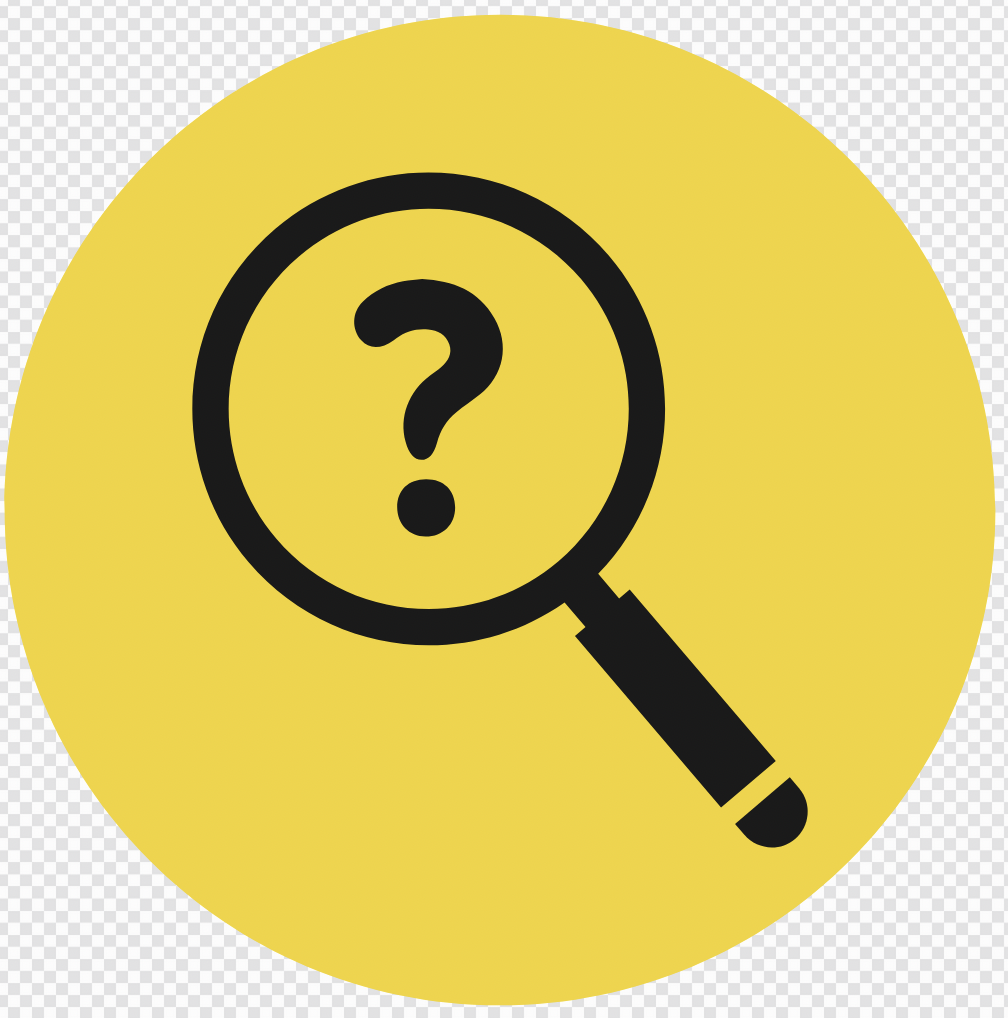 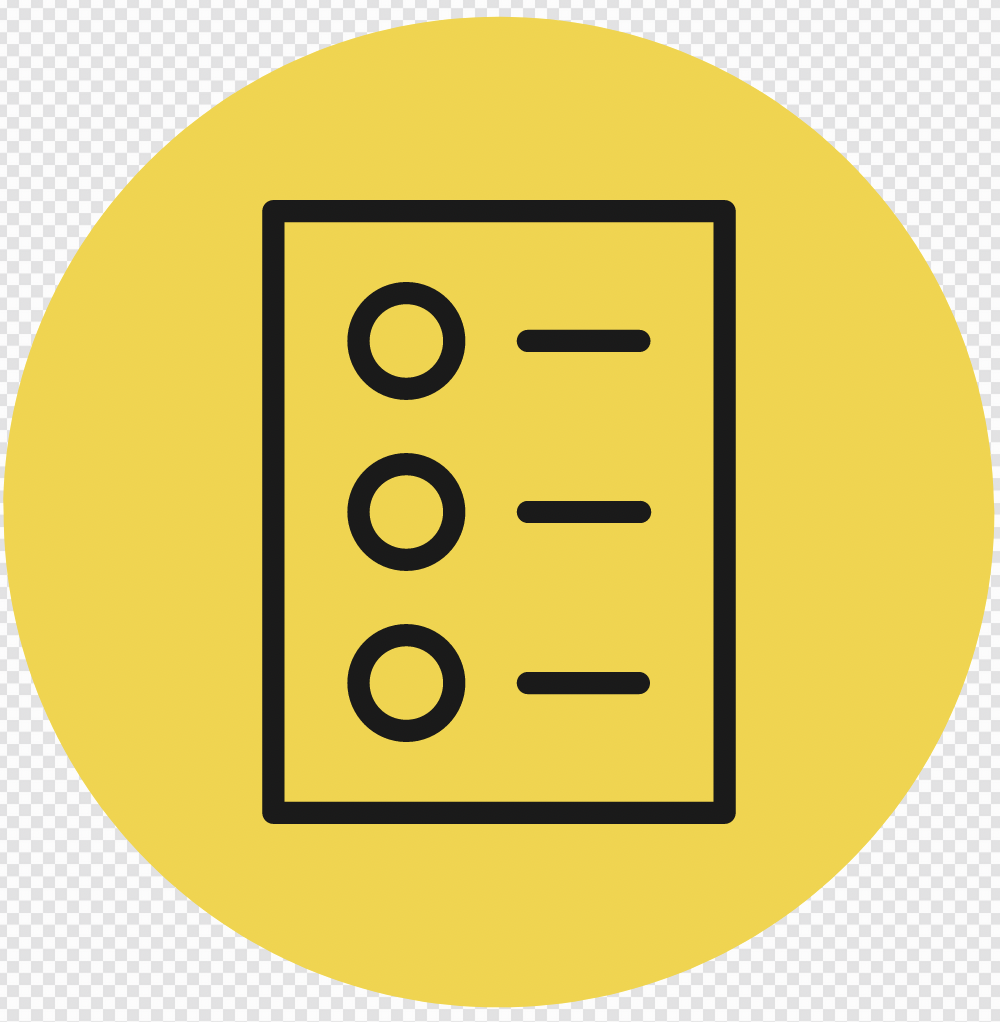 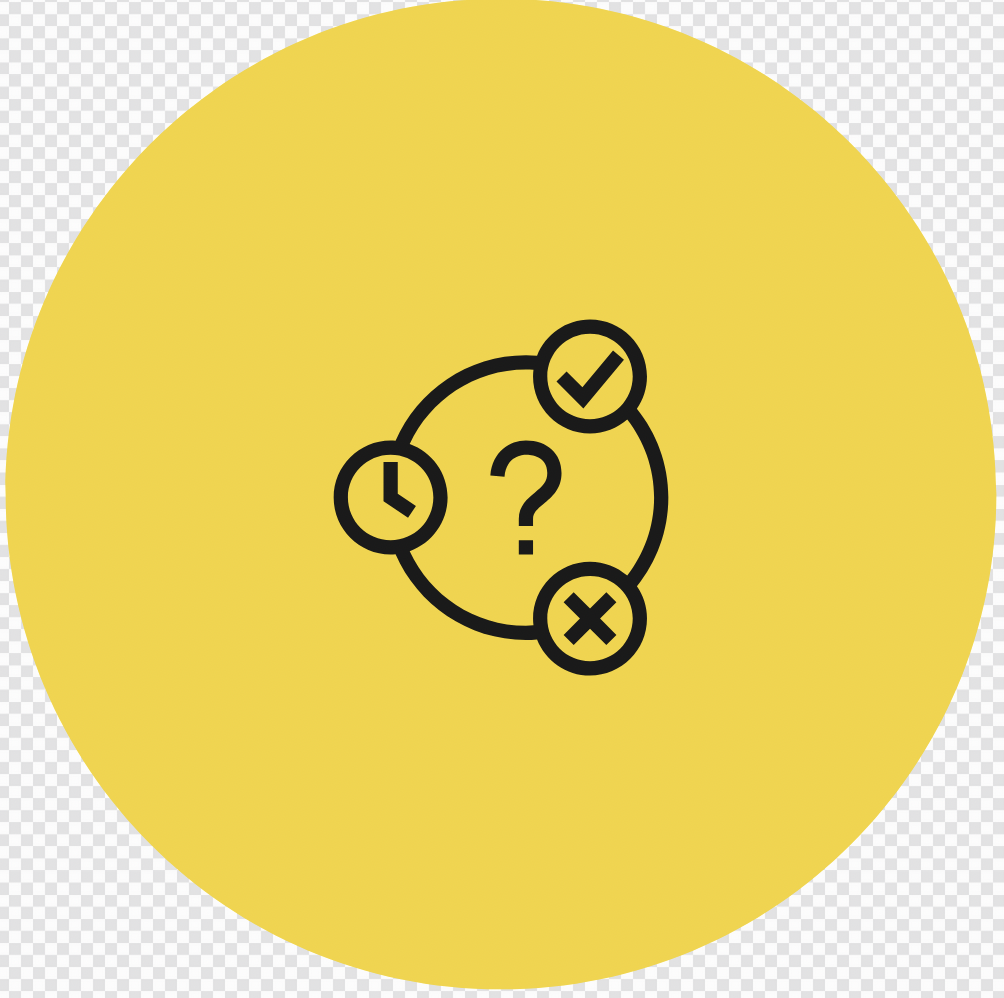 INITIATING QUERIES
SUMMARISING
PREDICTING
FOLLOW-UP QUERIES
[Speaker Notes: Learning Objective: I can define and describe plastic pollution. 
INITIATING QUERIES
What have we discussed today?
What was this all about?
What do we know so far?

FOLLOW-UP QUERIES
How does this relate to what we have learnt before?
What can we learn about the middle ages?

SUMMARISING
What are some of the big events that led to the middle ages?

PREDICTING
What do you think we will be learning about]
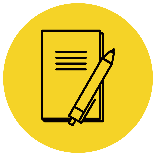 In your workbook
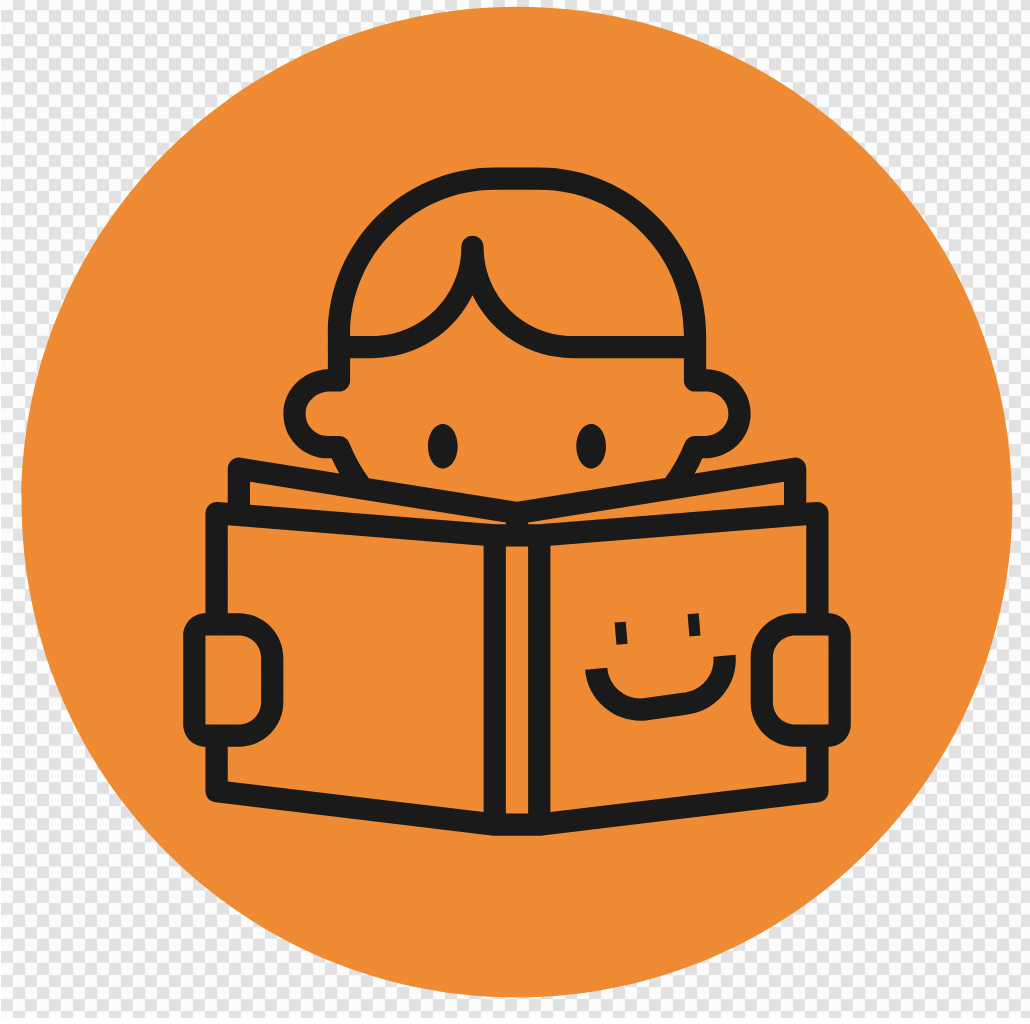 Activity
Complete the sentence expansion activities on the following 3 slides to describe the storm. Try to use some figurative language (e.g. simile, personification, alliteration, onomatopoeia etc.) if you can!
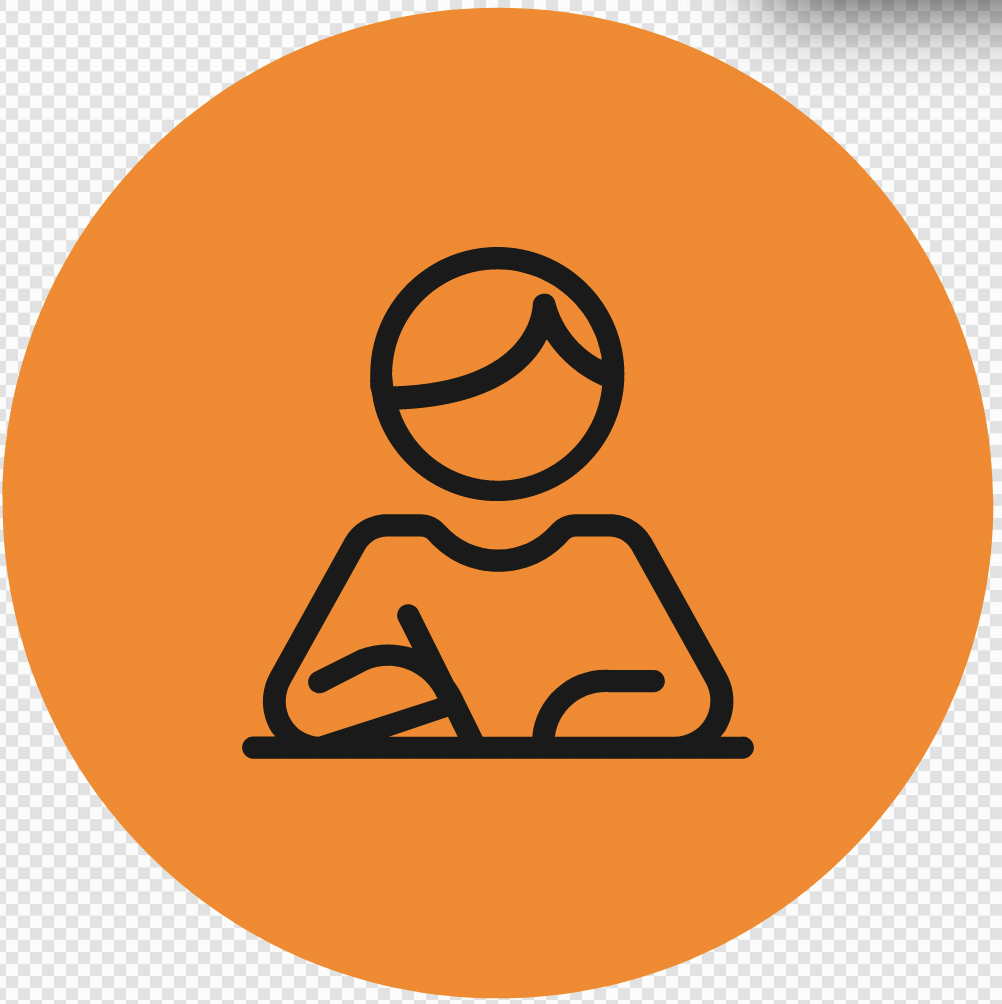 Sentence expansion
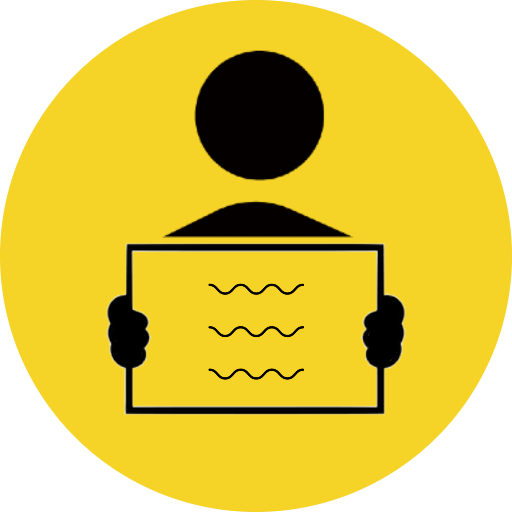 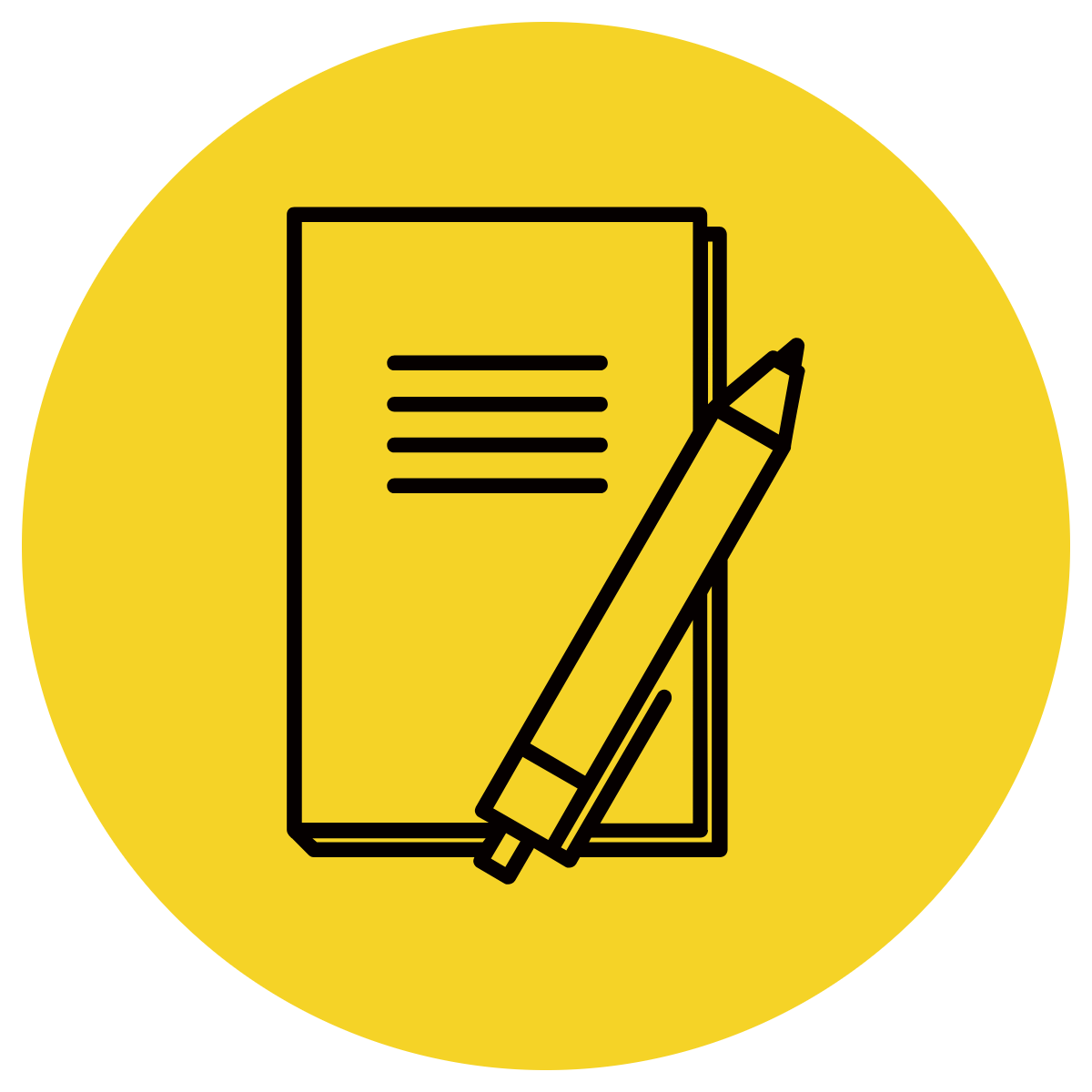 Answer the questions in note form
Use the notes to write the sentence- the order may be different to the order of the notes!
3.    Write your sentence using correct punctuation.
4.    Read your sentence – does it sound right?
CFU:
Who is the subject? 
What is the verb? 
Where does it happen?
When does it happen?
How does it happen?
Why does it happen?
The wind howled
Who/what:
When:
Where:
How:
Why:
Sentence expansion
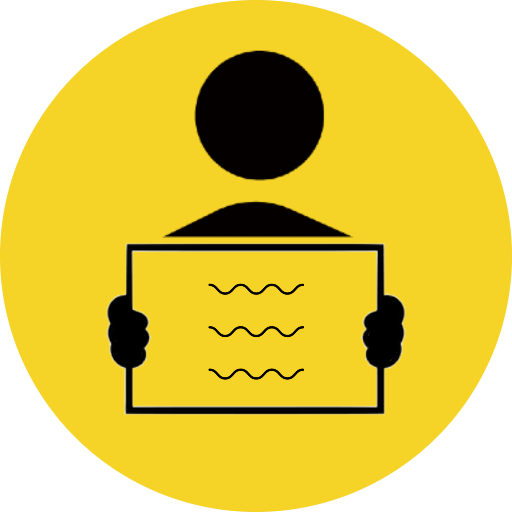 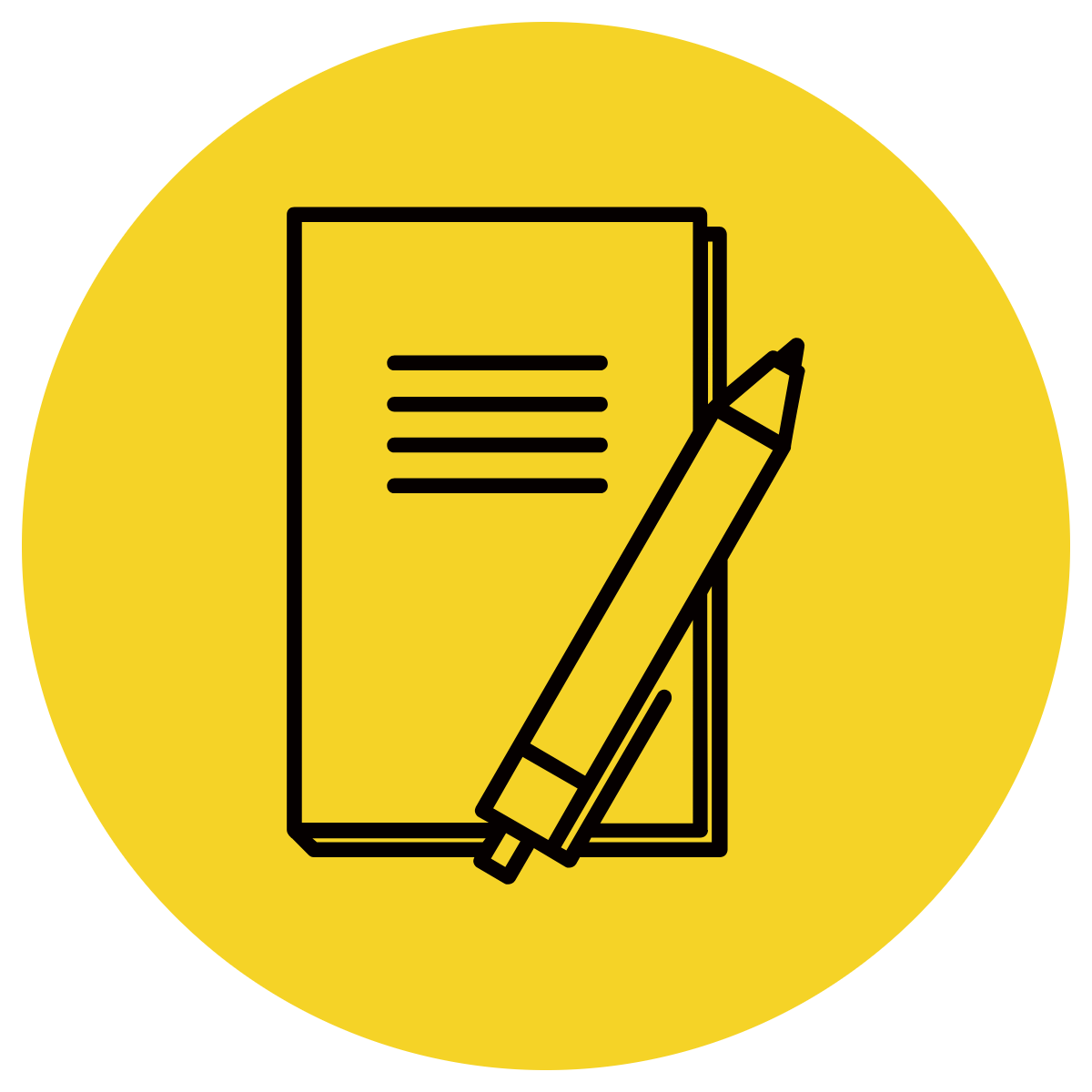 Answer the questions in note form
Use the notes to write the sentence- the order may be different to the order of the notes!
3.    Write your sentence using correct punctuation.
4.    Read your sentence – does it sound right?
CFU:
Who is the subject? 
What is the verb? 
Where does it happen?
When does it happen?
How does it happen?
Why does it happen?
The waves smashed
Who/what:
When:
Where:
How:
Why:
Sentence expansion
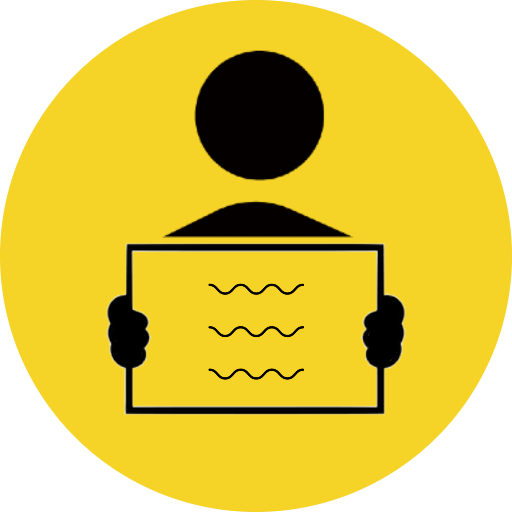 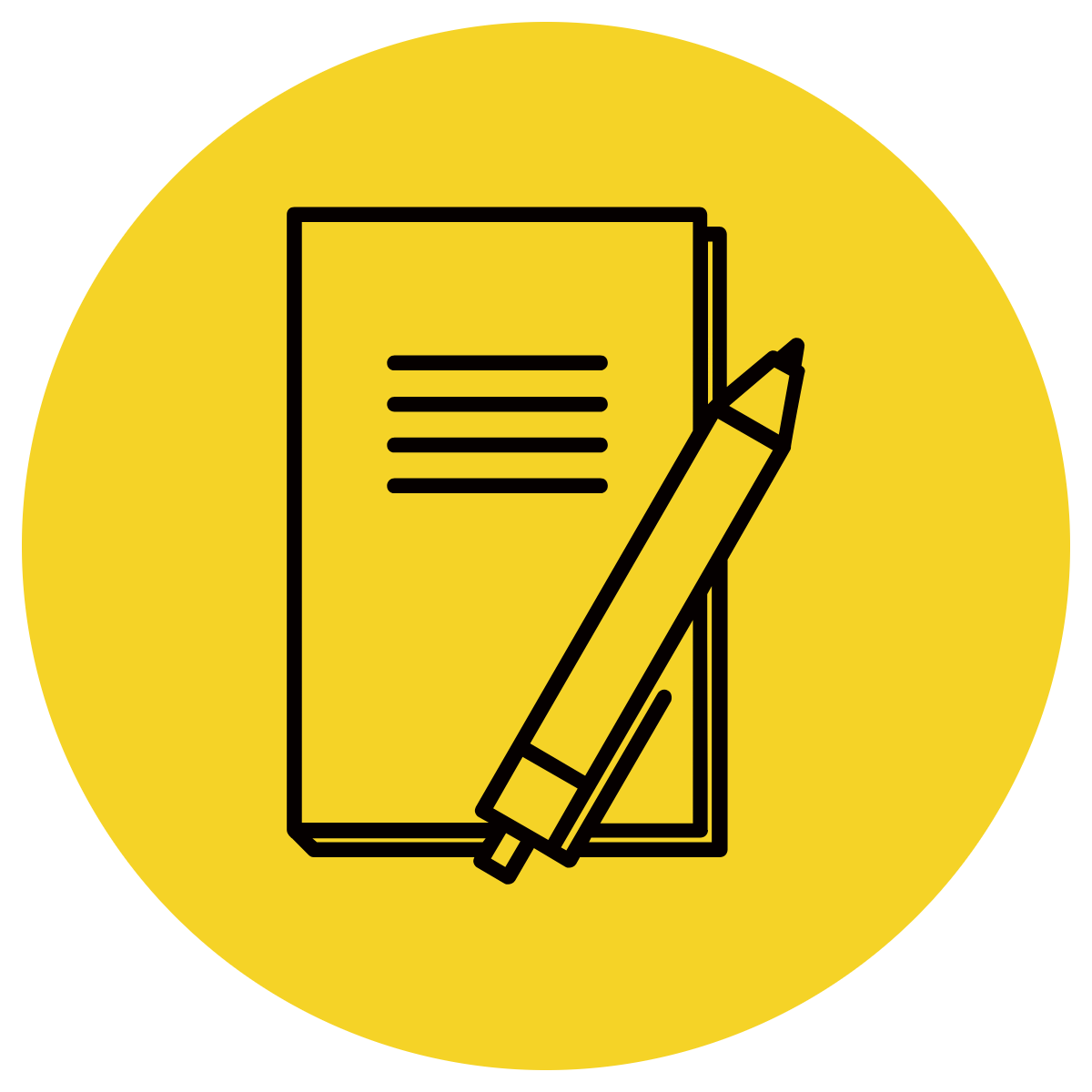 Answer the questions in note form
Use the notes to write the sentence- the order may be different to the order of the notes!
3.    Write your sentence using correct punctuation.
4.    Read your sentence – does it sound right?
CFU:
Who is the subject? 
What is the verb? 
Where does it happen?
When does it happen?
How does it happen?
Why does it happen?
The bushes snapped.
Who/what:
When:
Where:
How:
Why:
Sentence expansion
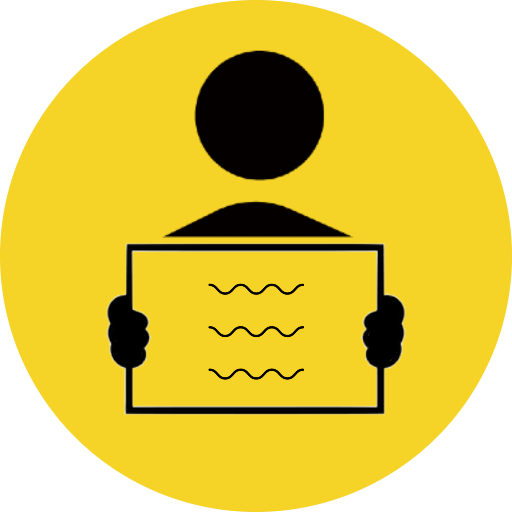 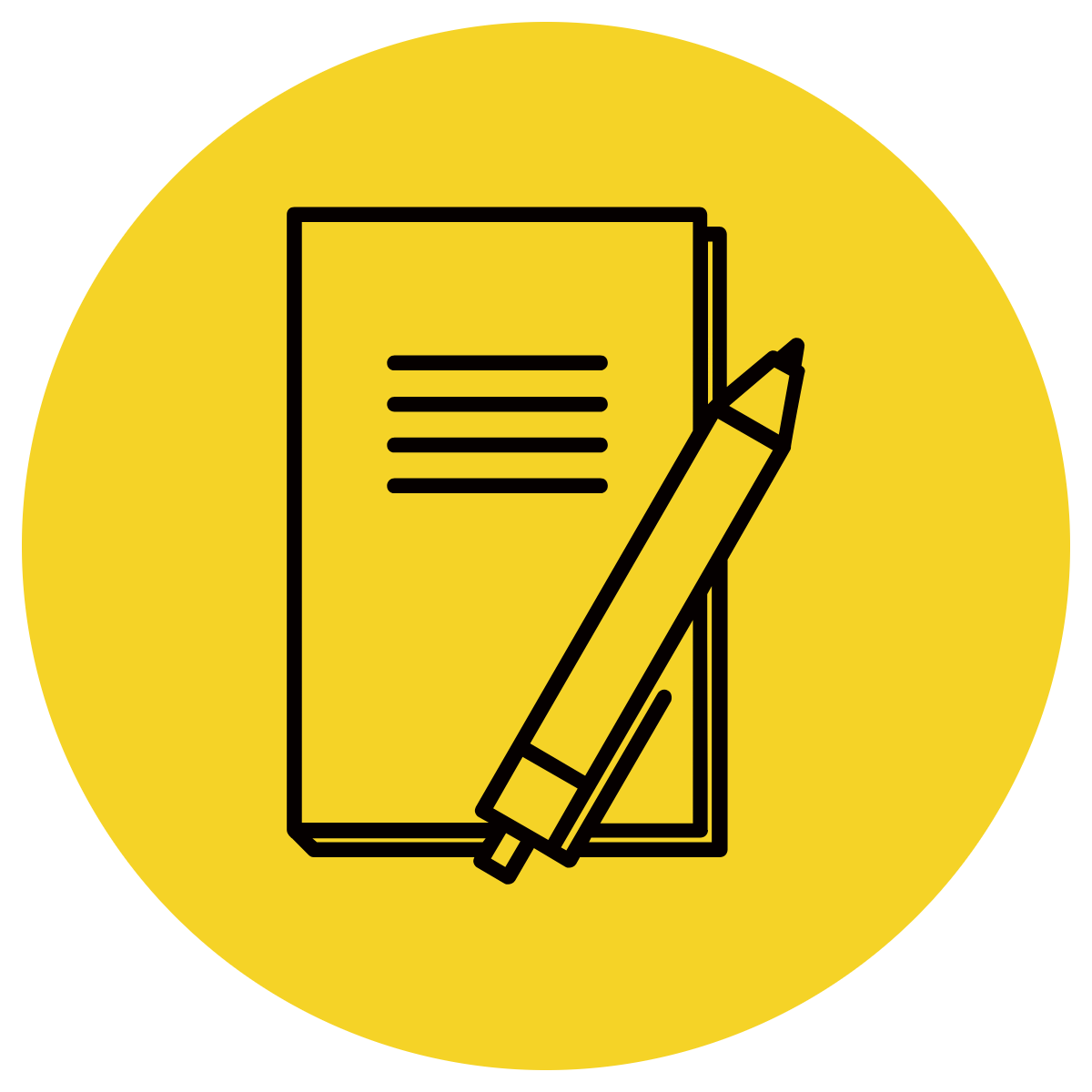 Answer the questions in note form
Use the notes to write the sentence- the order may be different to the order of the notes!
3.    Write your sentence using correct punctuation.
4.    Read your sentence – does it sound right?
CFU:
Who is the subject? 
What is the verb? 
Where does it happen?
When does it happen?
How does it happen?
Why does it happen?
The humpy shook.
Who/what:
When:
Where:
How:
Why:
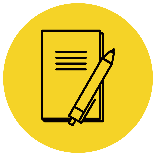 In your workbook
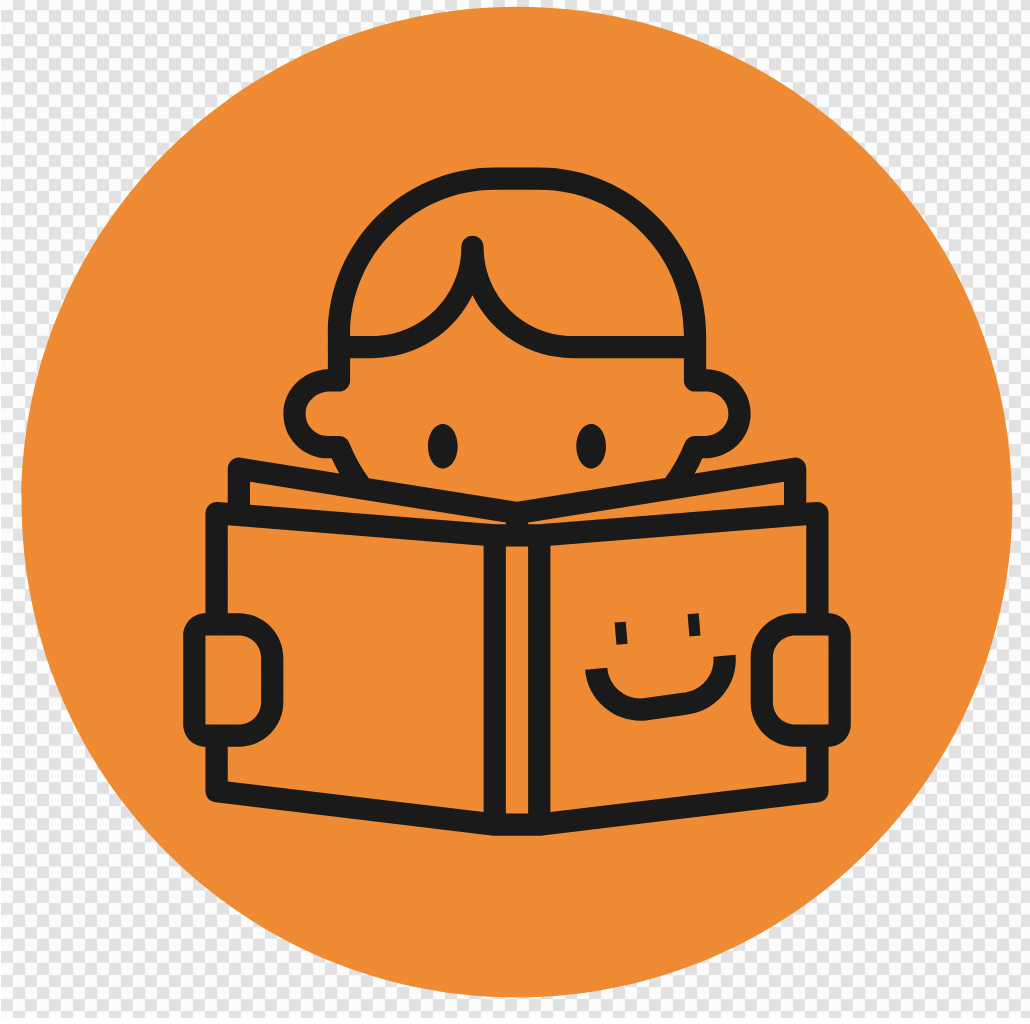 Extension activity
Answer the following questions in FULL SENTENCE ANSWERS
1.‘Shrieking and raging out of the south, the Antarctic winds seemed to have lost themselves and come up howling in a frenzy to find the way.’ Why do you think the author has described the winds in this way?
	I think the author has described the winds in this way because ______.
2. ‘In July , the winds lost their senses’ What does this mean? Why do you think the author chosen this language? 
	‘The winds lost their senses’ means _____. I think the author chose this language because ______
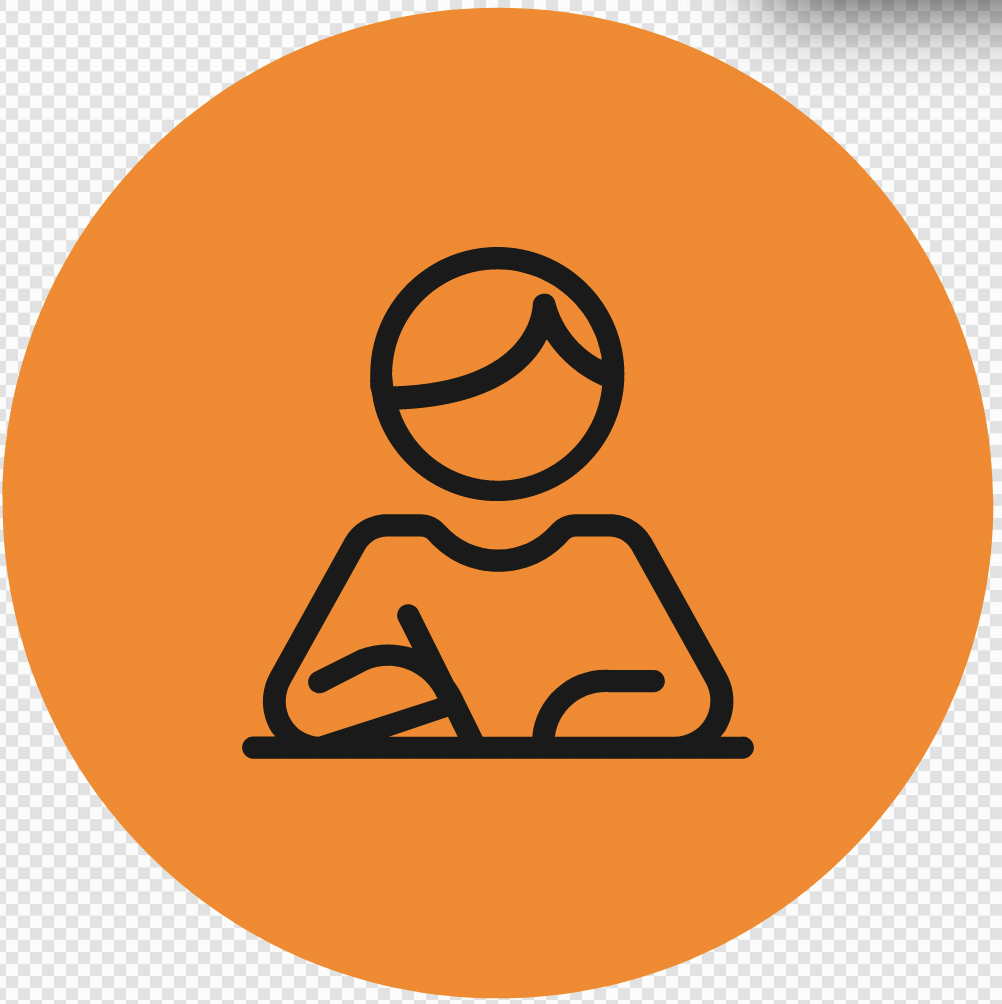 As this section is quite short, if you have time left over, ask the students to write full sentence answers to the questions discussed through the reading of the text. This can be quite challenging!
Lesson 12
Chapter 5 Part 3
For this lesson, we will be reading part of Chapter 5
From page 57: ‘When morning came over the world at last they could see the tugboat clearly...’
To page 62: ‘The rescue was ready to start.’’
The Big Question:
How has the author created suspense as the rescue of the crew of the tugboat begins?
Vocabulary
fasten
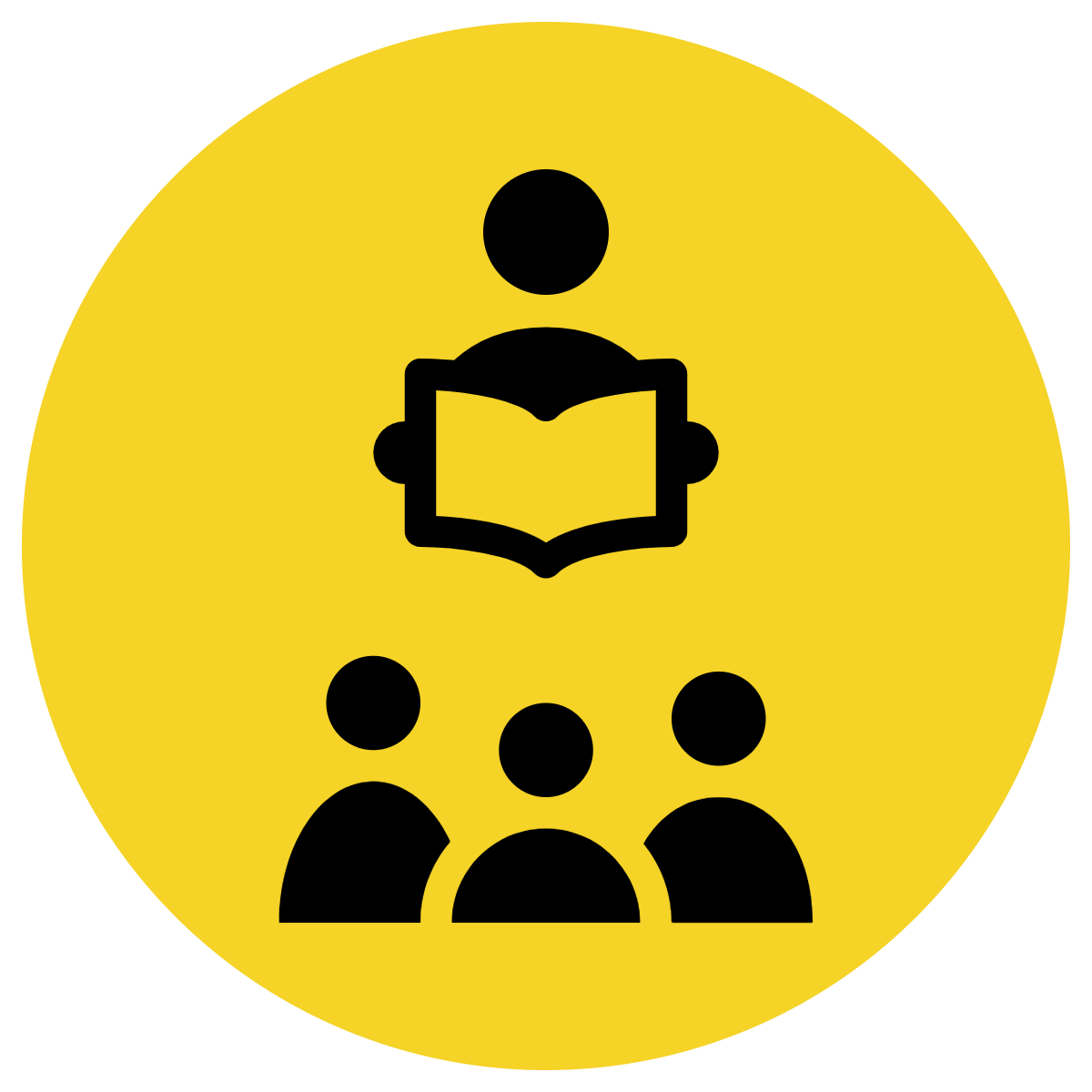 Track with me
Vocabulary
Read with me
Choral Reversal
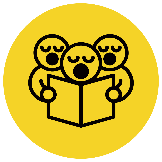 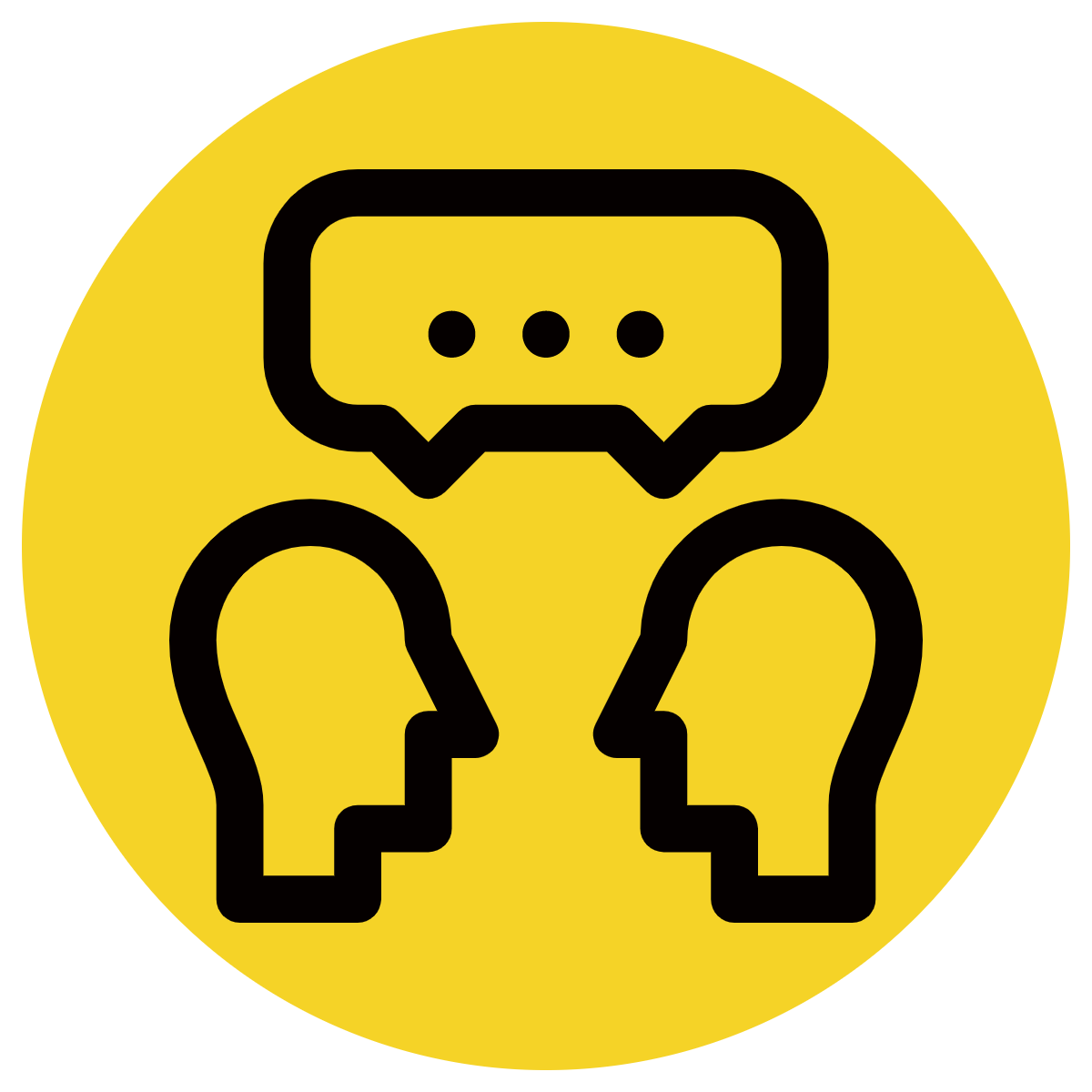 Read to your partner
definition of fasten:
to close or join together two parts of something (verb)
Why is this picture an example/not an example of fasten? How do you know?
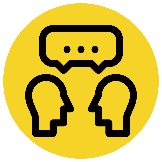 Vocabulary
is/is not an example of fasten because  	               .
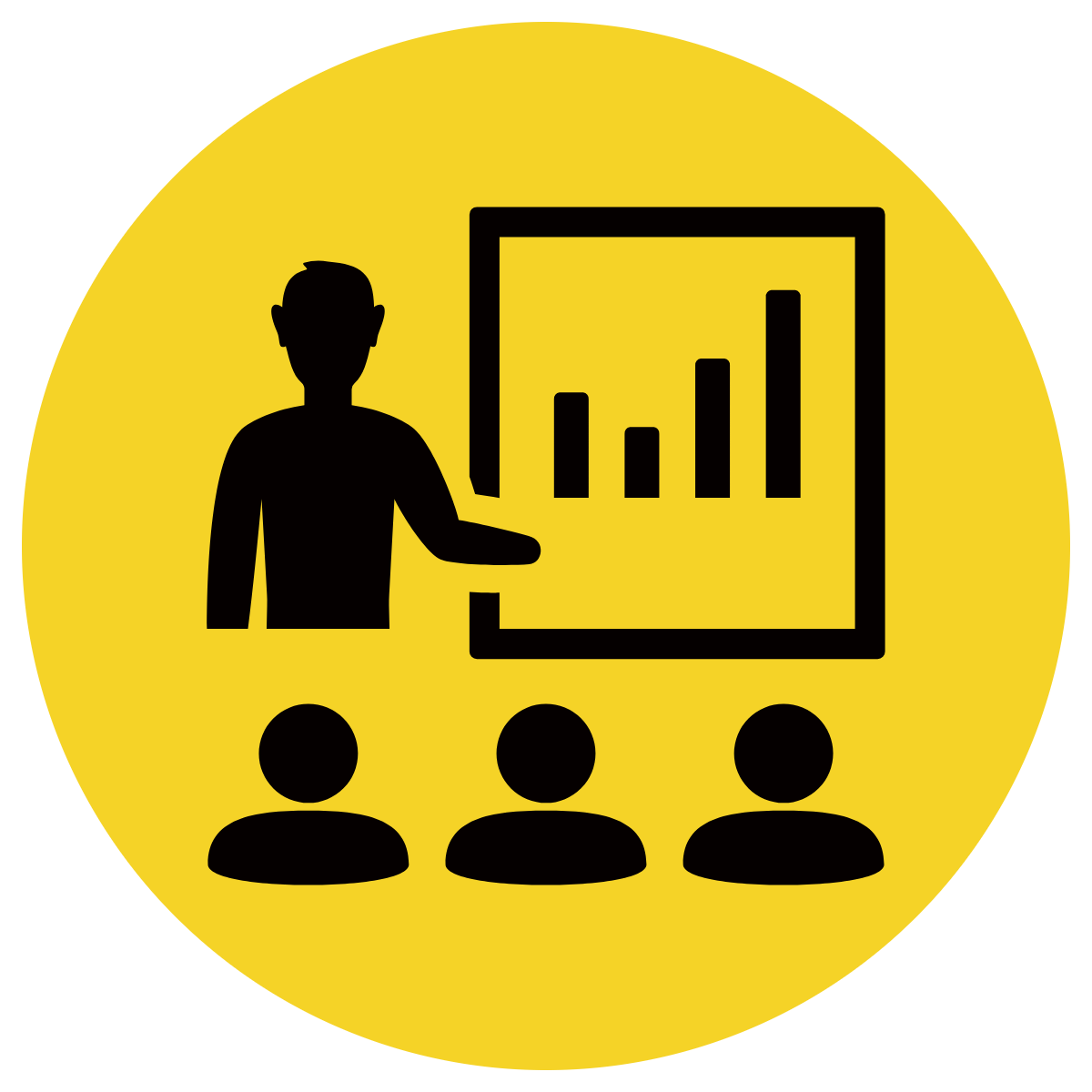 Insert image
Insert image
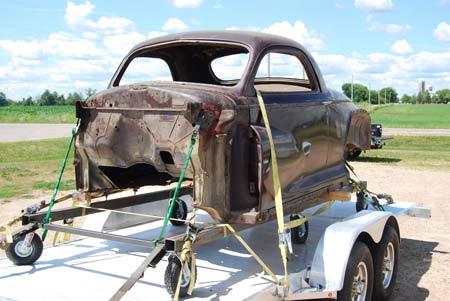 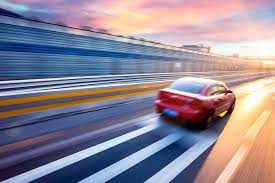 fasten
not fasten
[Speaker Notes: I do
*Replace happy with vocab word]
Why is this picture an example/not an example of fasten? How do you know?
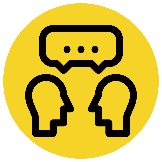 Vocabulary
is/is not an example of fasten because  	               .
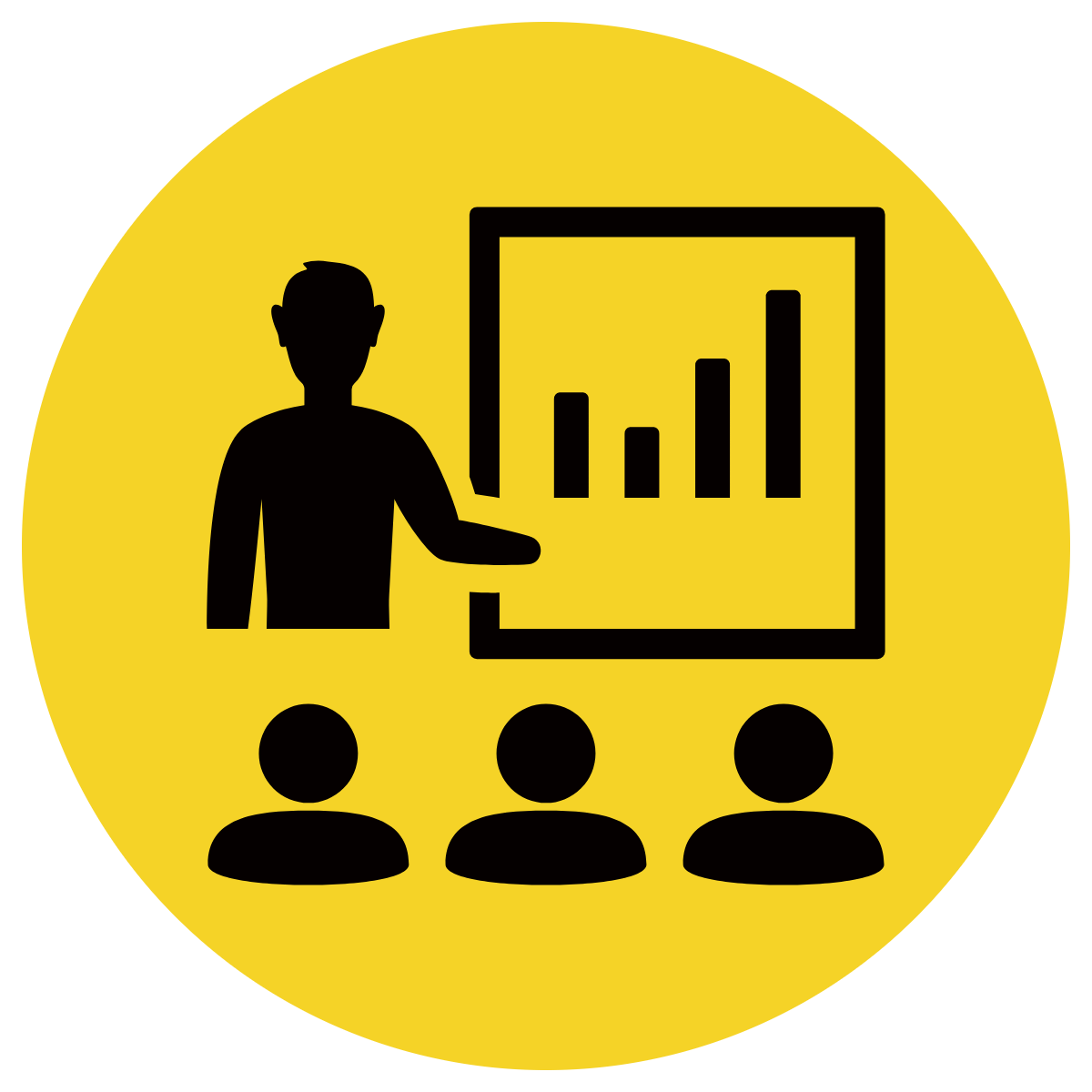 Example or Non-Example?
Insert image
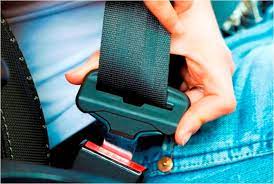 [Speaker Notes: We Do
*Replace happy with vocab word]
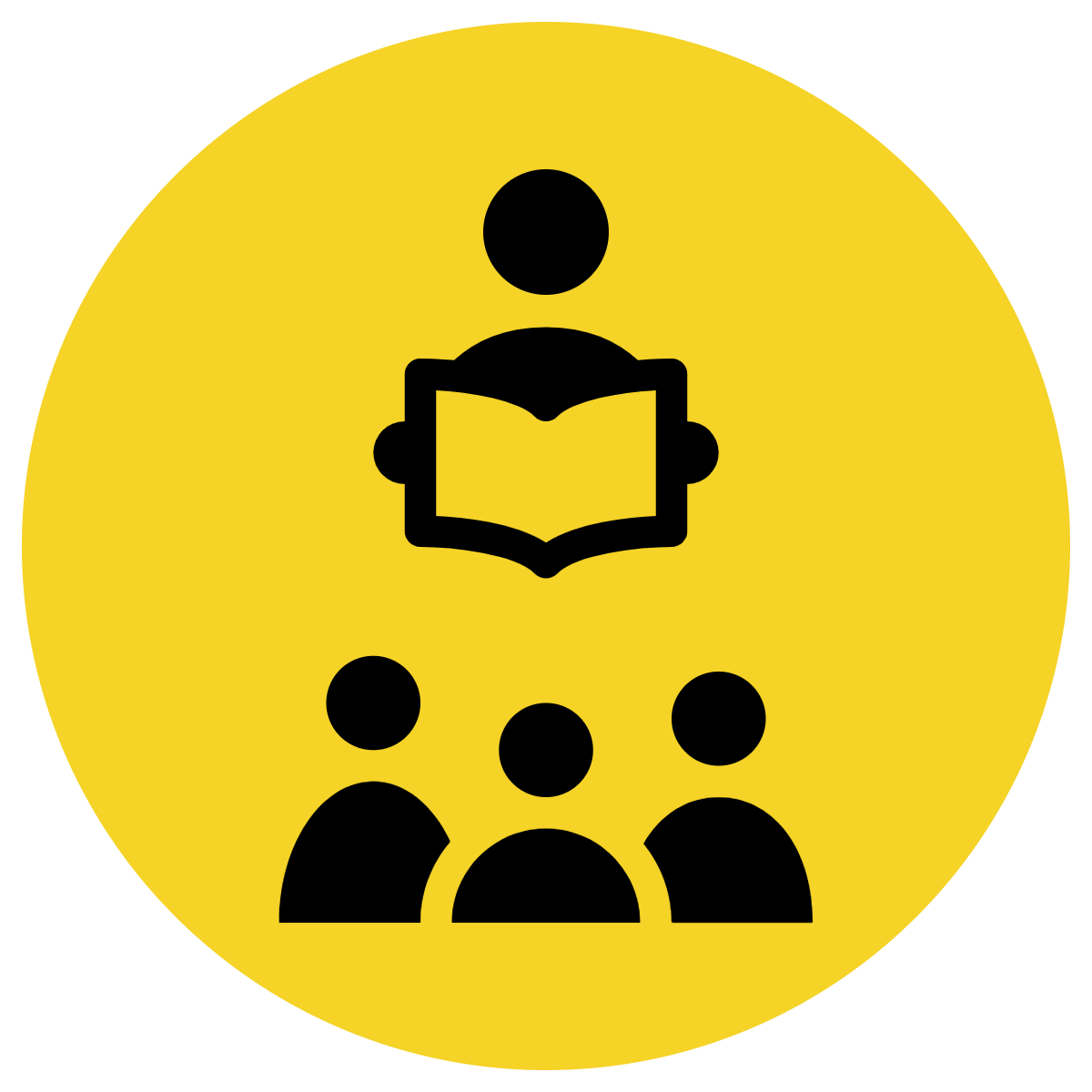 Track with me
Vocabulary
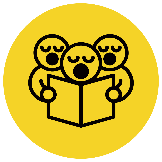 Read with me
sentences:
Bobby tried to quickly fasten his seatbelt in the car before the family drove to the park.
The astronaut had to fasten his helmet securely before going on a spacewalk outside the spaceship.
Timmy needed to fasten the straps on his backpack before heading off to school to make sure everything stayed inside.
[Speaker Notes: Senior
*vocab word in red]
Why is this picture an example/not an example of fasten? How do you know?
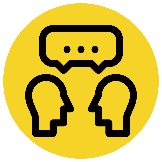 Vocabulary
is/is not an example of fasten because  	               .
Insert image
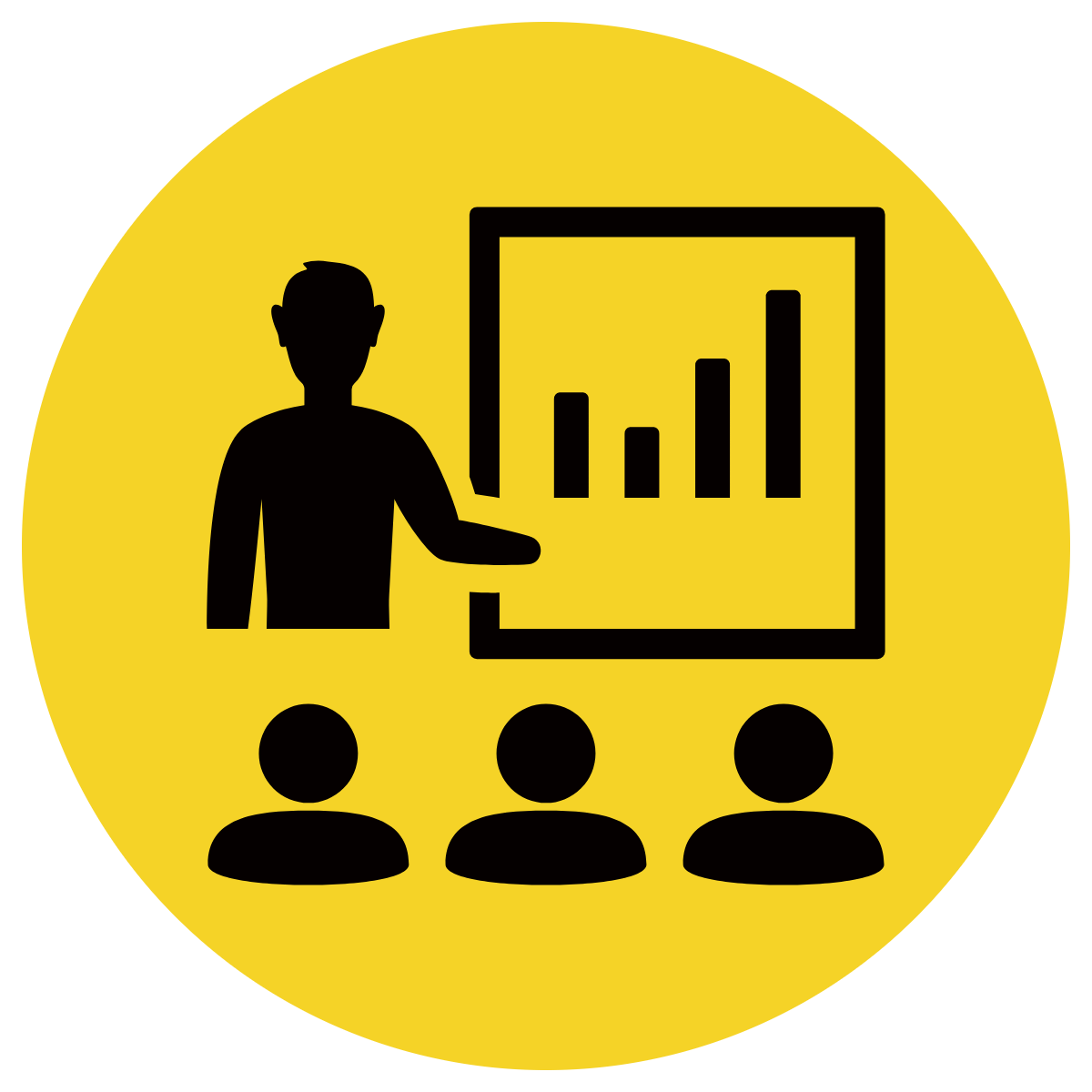 Insert image
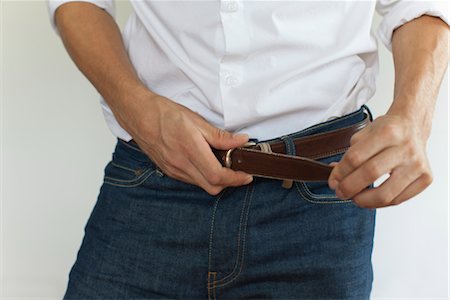 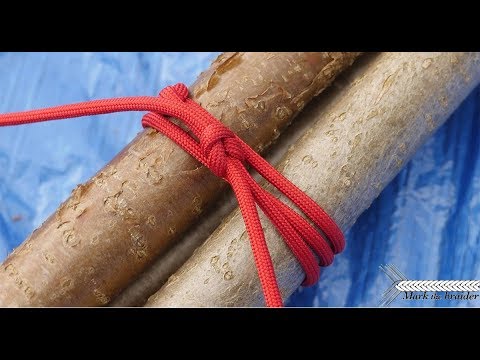 B
A
Insert image
Insert image
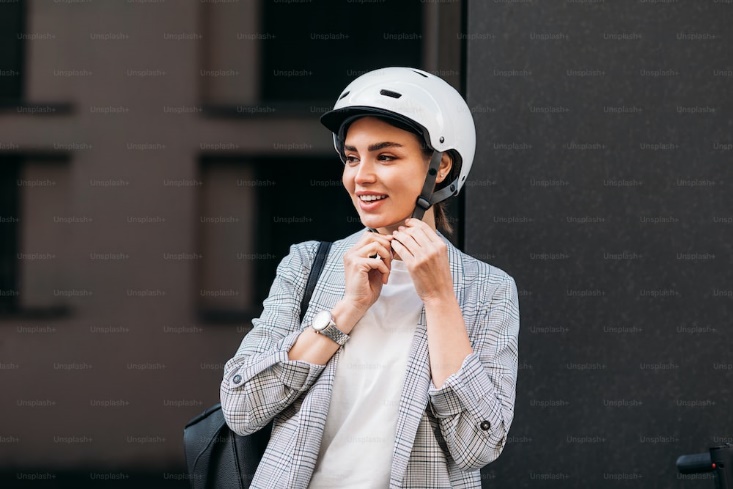 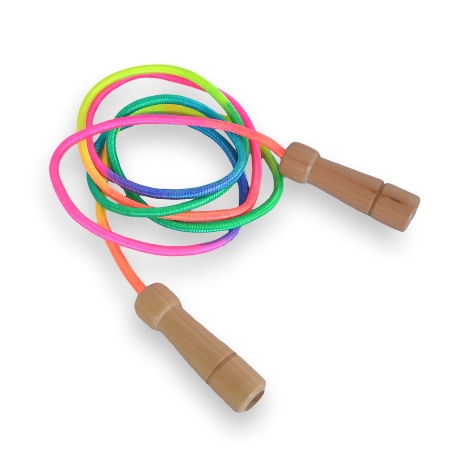 D
C
[Speaker Notes: Senior You do
*Replace happy with vocab word]
Which sentence is a correct example of fasten? How do you know?
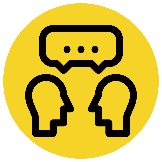 Vocabulary
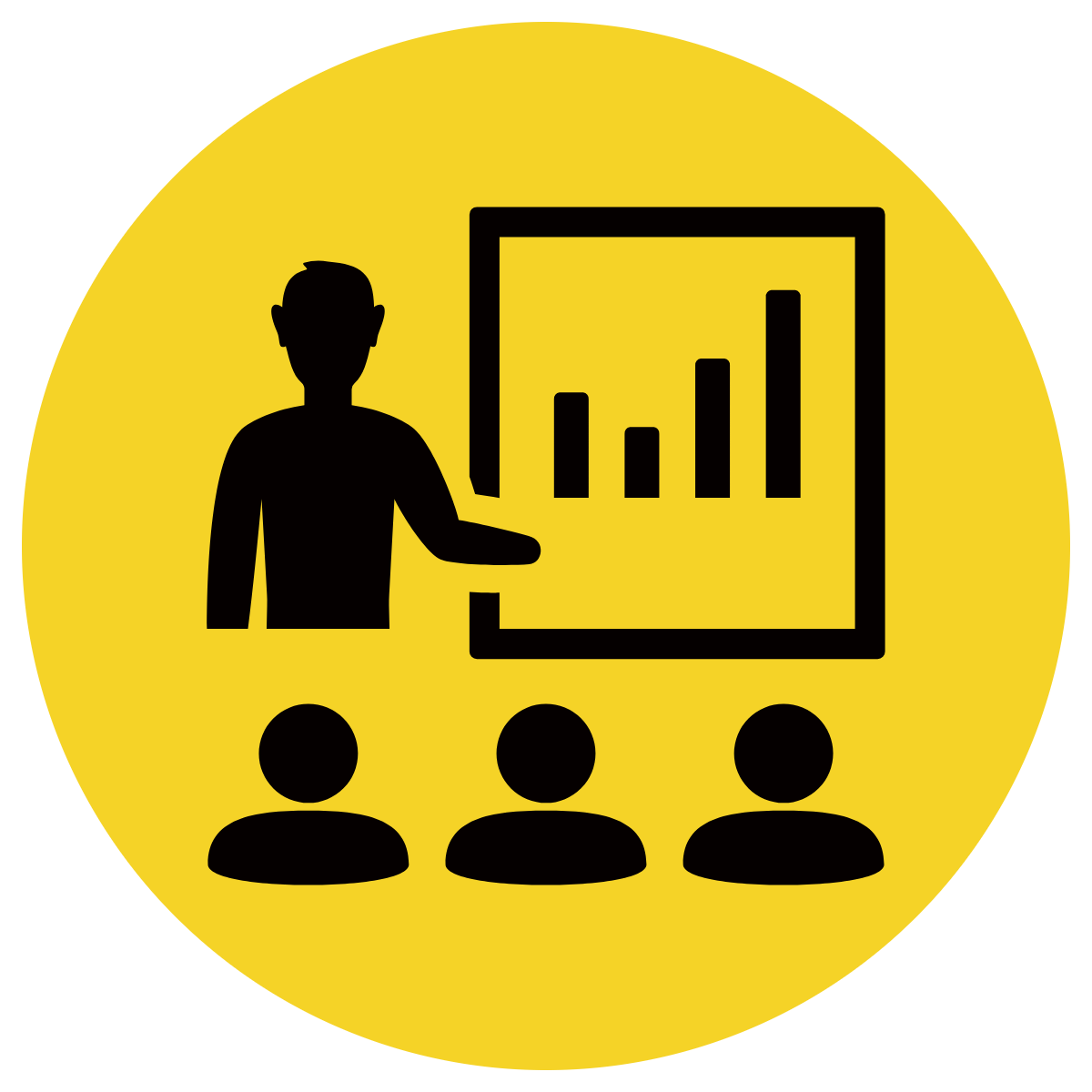 is an example of fasten because  	               .
A
Emily asked her mum to help her fasten the buttons on her favourite jacket before going outside to play in the snow.
B
The superhero's cape was designed to fasten securely around his neck so it wouldn't fly away in the wind.
Usain Bolt, a sprinter from Jamacia, was once the fasten runner in the world.
C
[Speaker Notes: Senior You do
*Replace happy with vocab word]
Put fasten in a sentence.
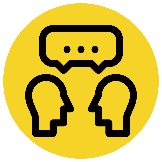 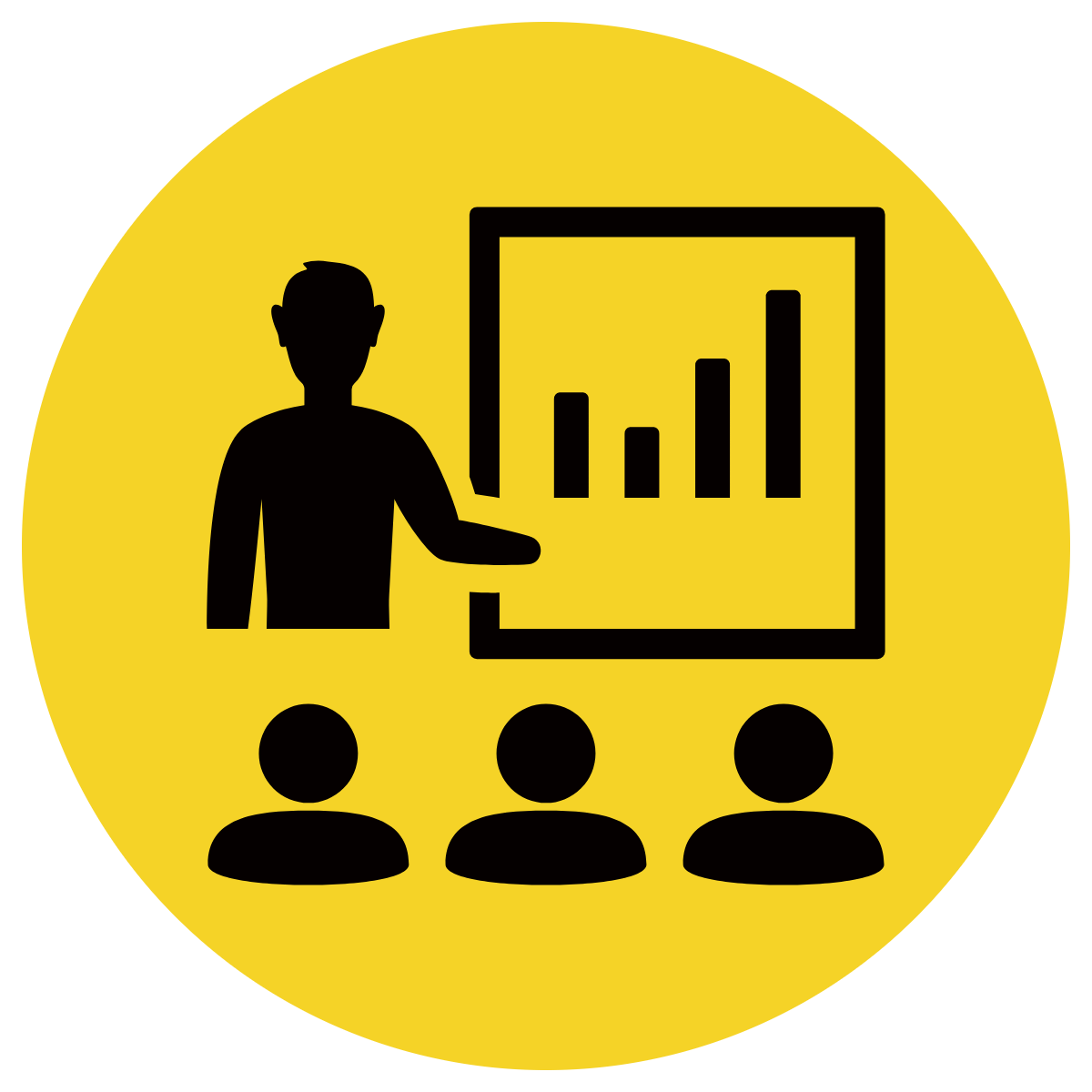 Vocabulary
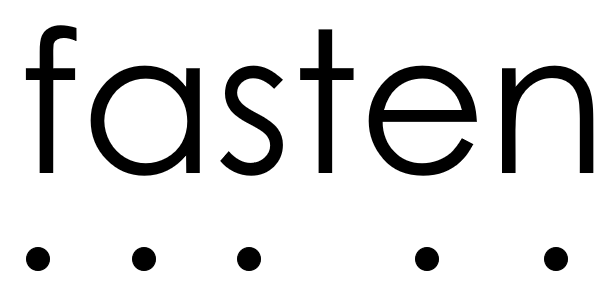 Word Origin & Morphographs
fasten
fas/ten
From the Old English word fæstnian meaning "make fast, make firm, fix, secure"
Adjective to close or join together two parts of something
Synonyms: secure, tie, lock
[Speaker Notes: Senior Review Slide
*Include synonyms where appropriate
Word Origin information (https://www.etymonline.com/)]
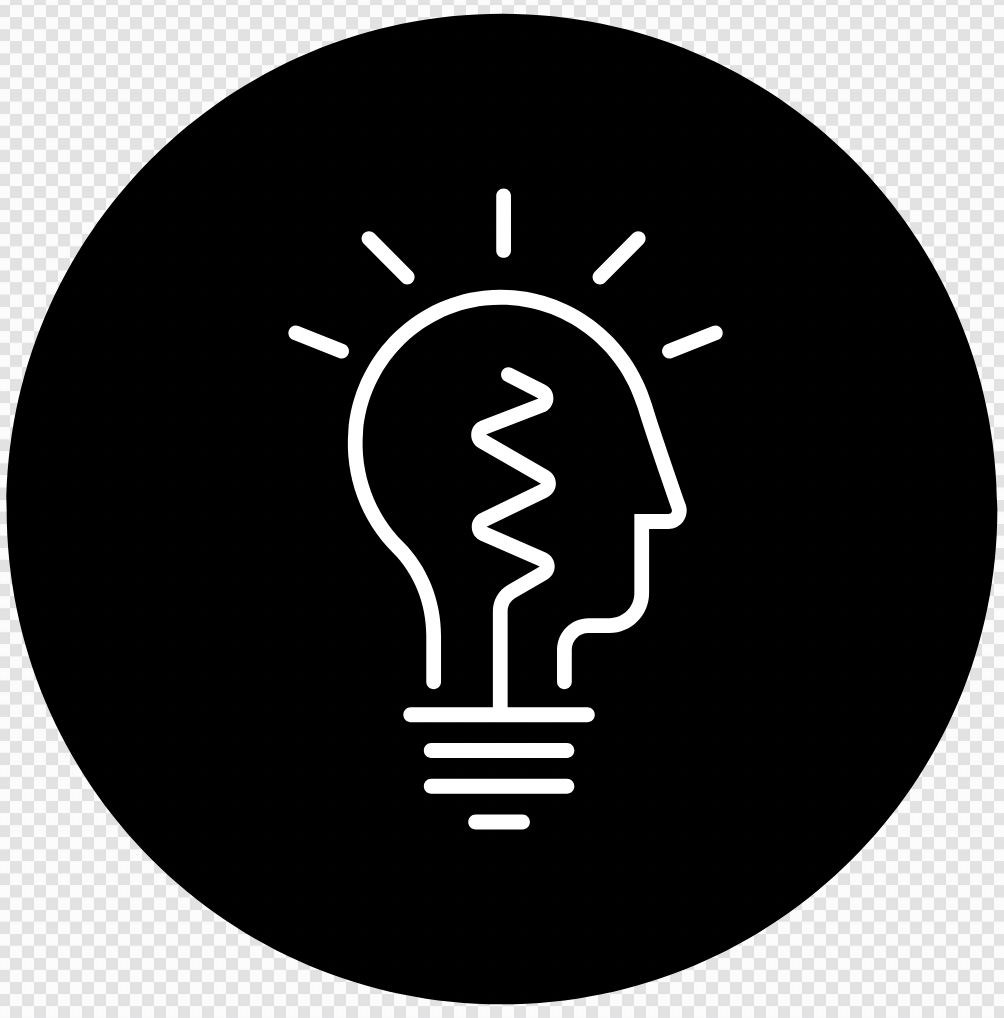 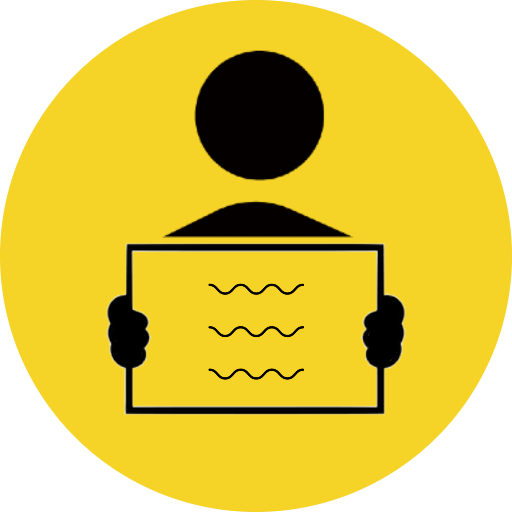 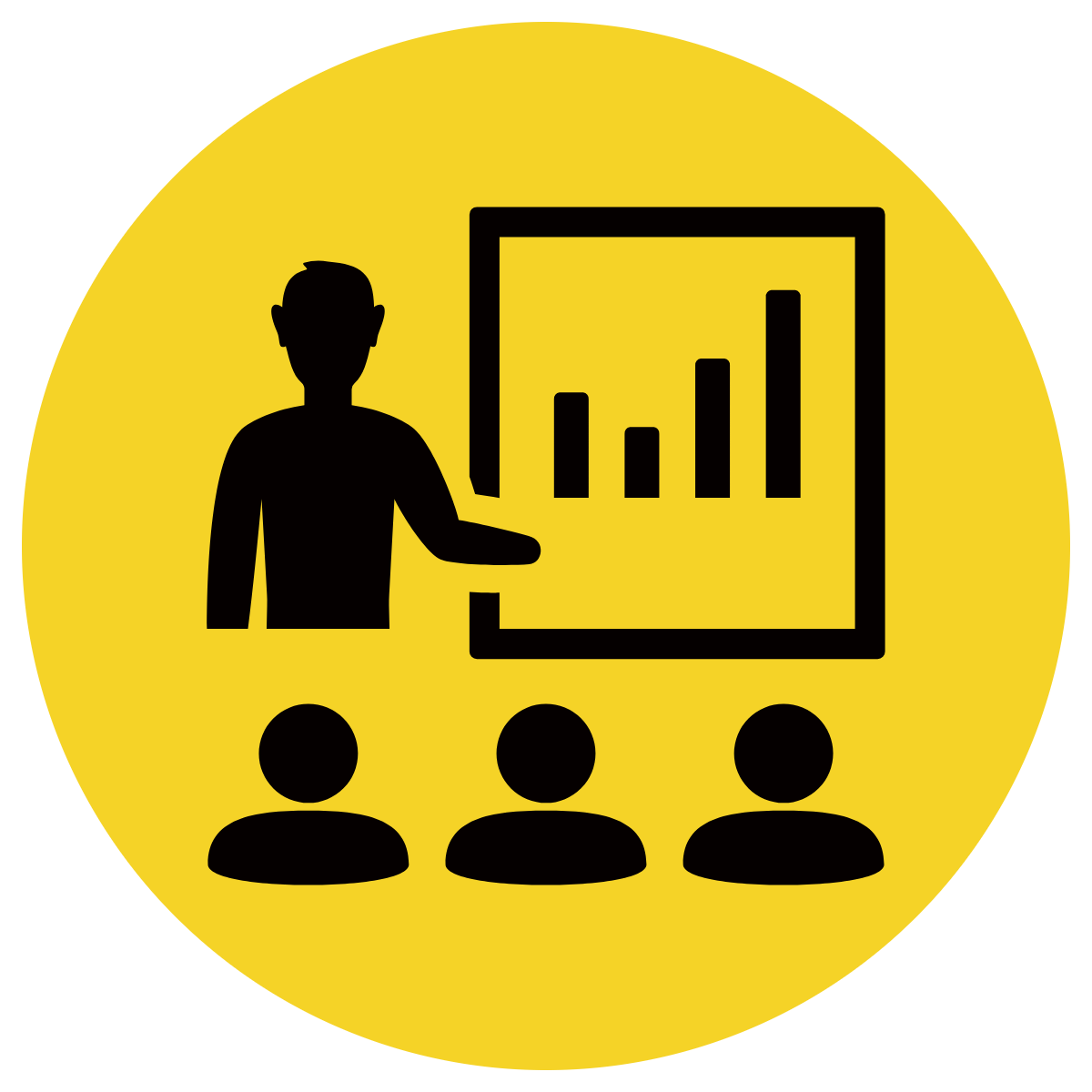 Read sentence starter
Students indicate response
Read full sentence
APK
After people saw Mr Percival and Storm Boy...
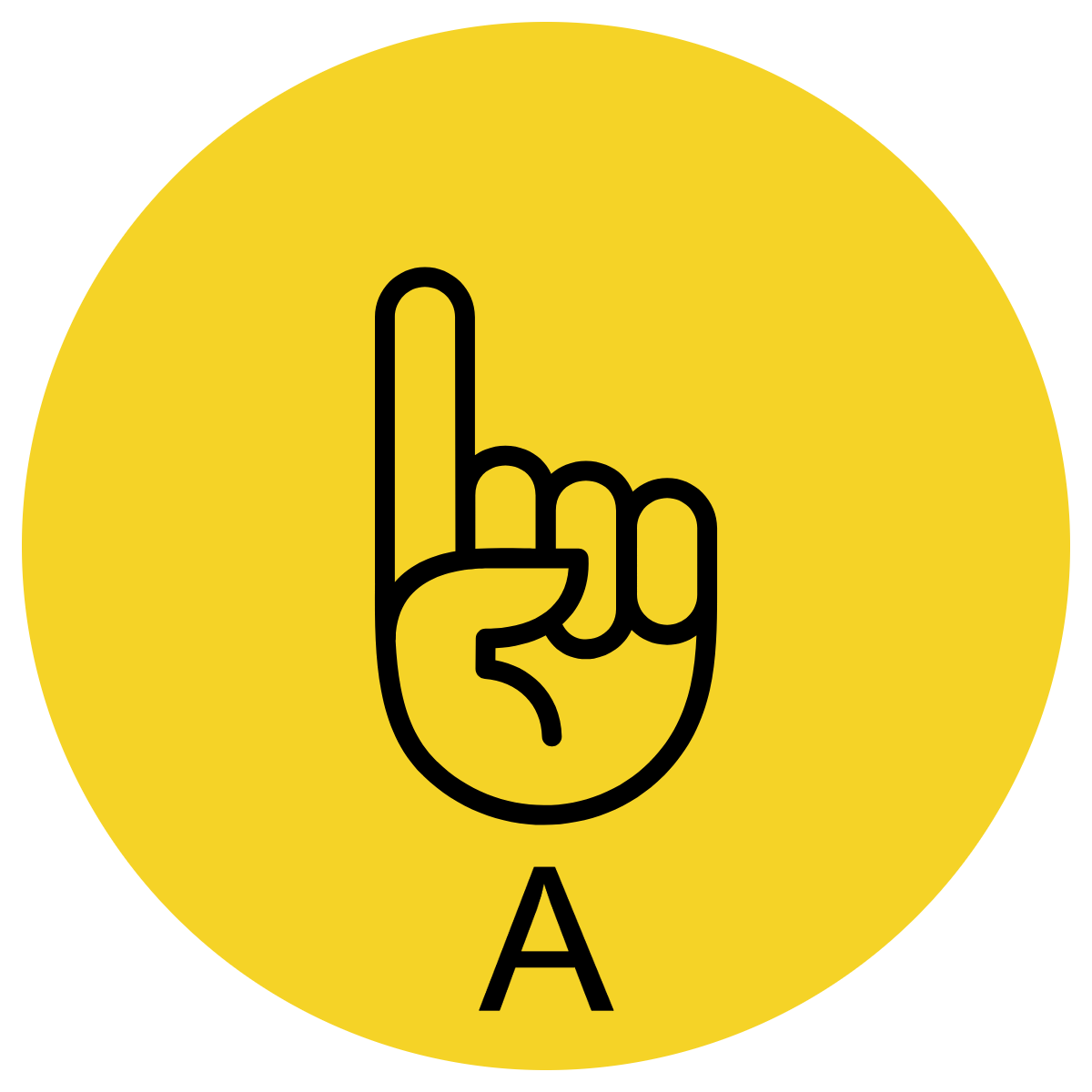 they thought Mr Percival was a robot.

they started planning ways to hunt Mr Percival. 

they camped out wanting to see Mr Percival.

they began to spread the story about them.
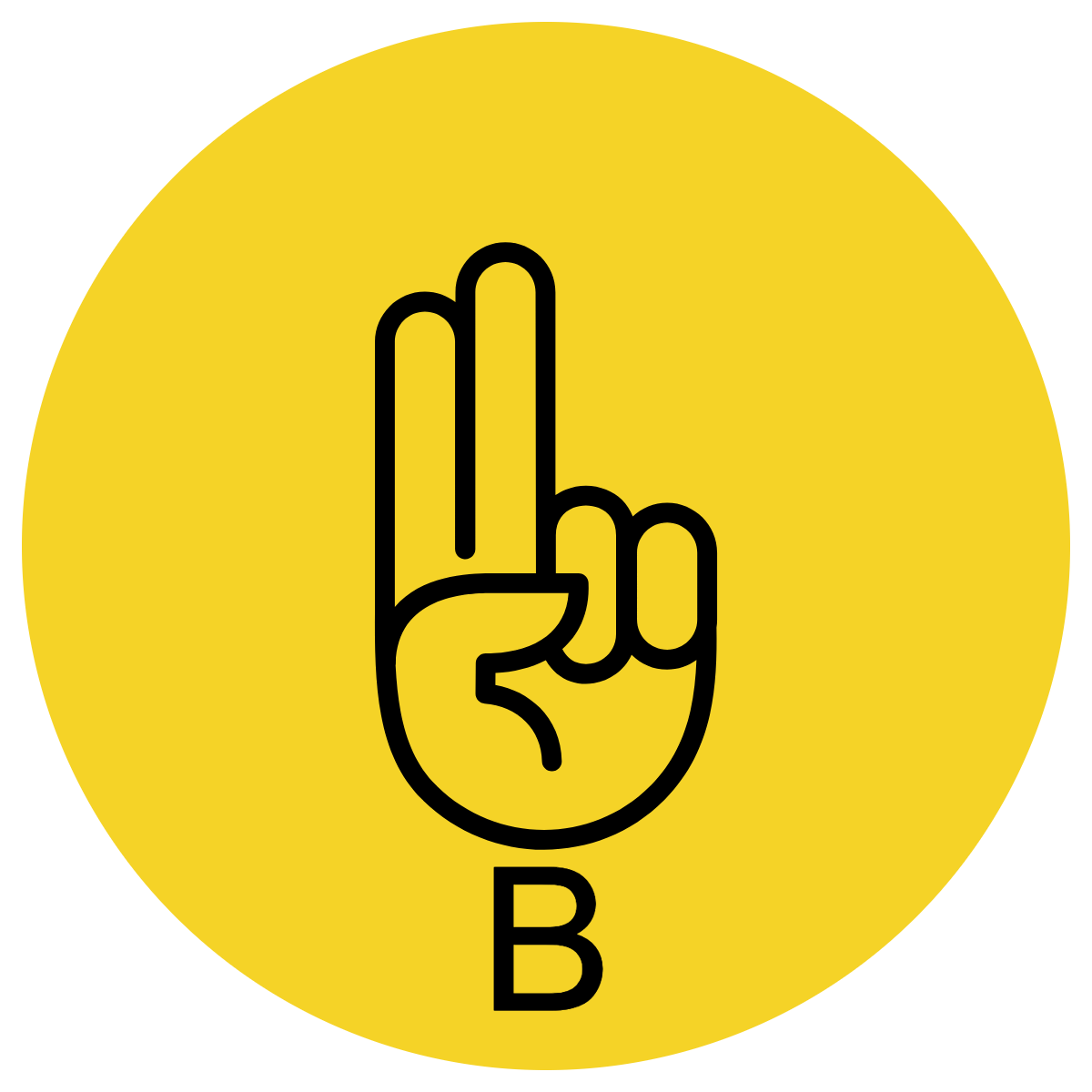 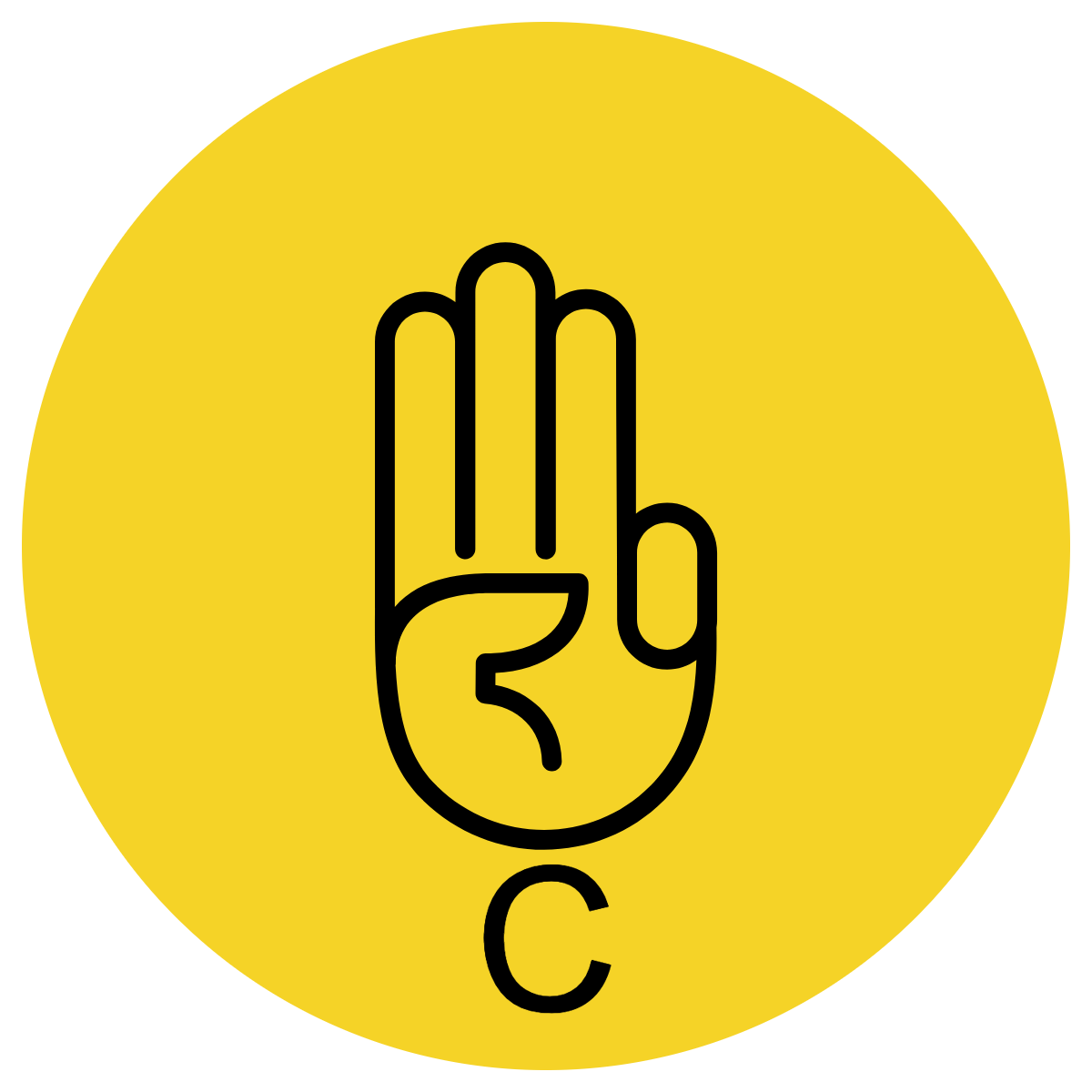 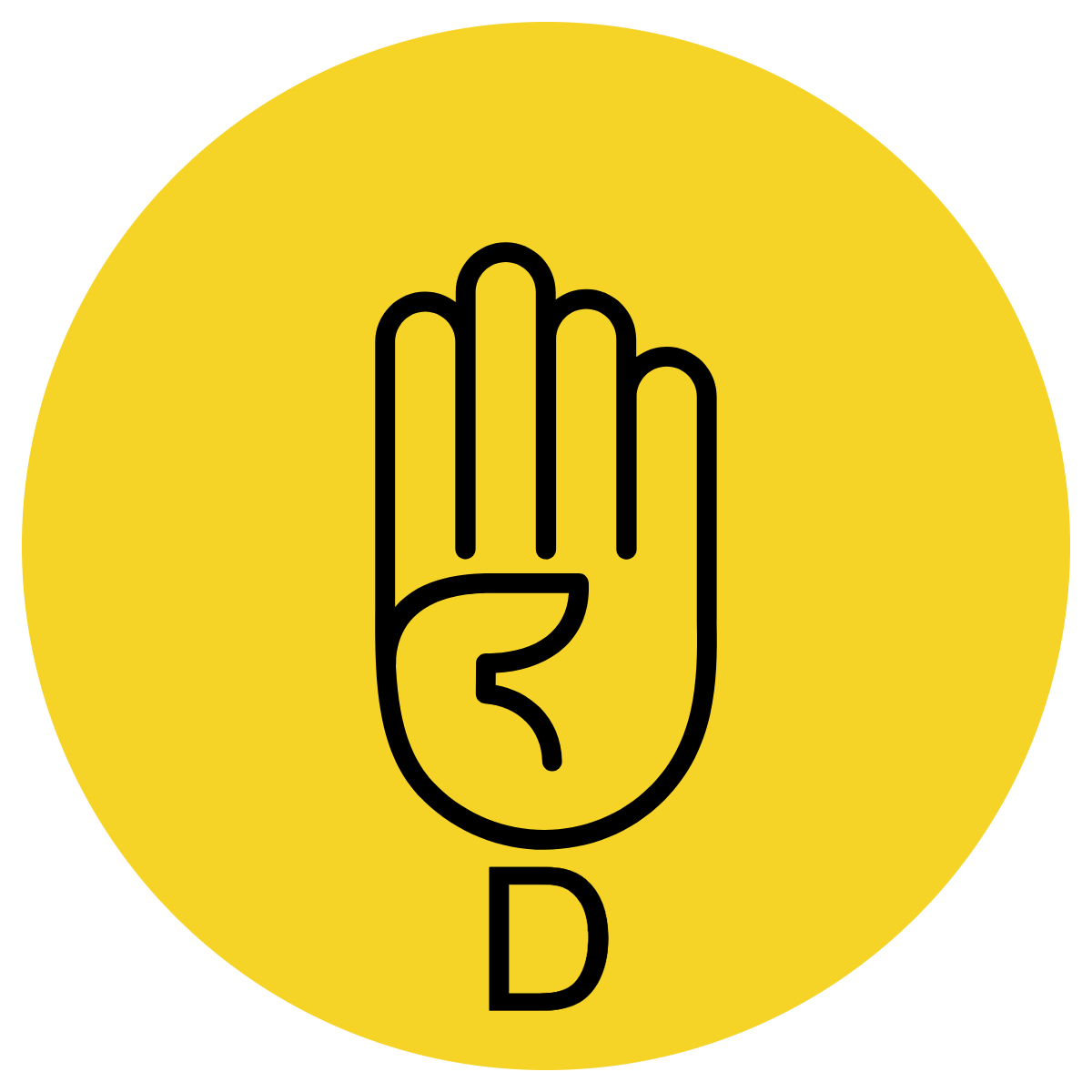 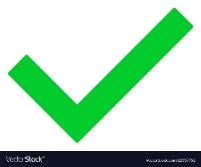 After people saw Mr Percival and Storm Boy, they began to spread the story about them.
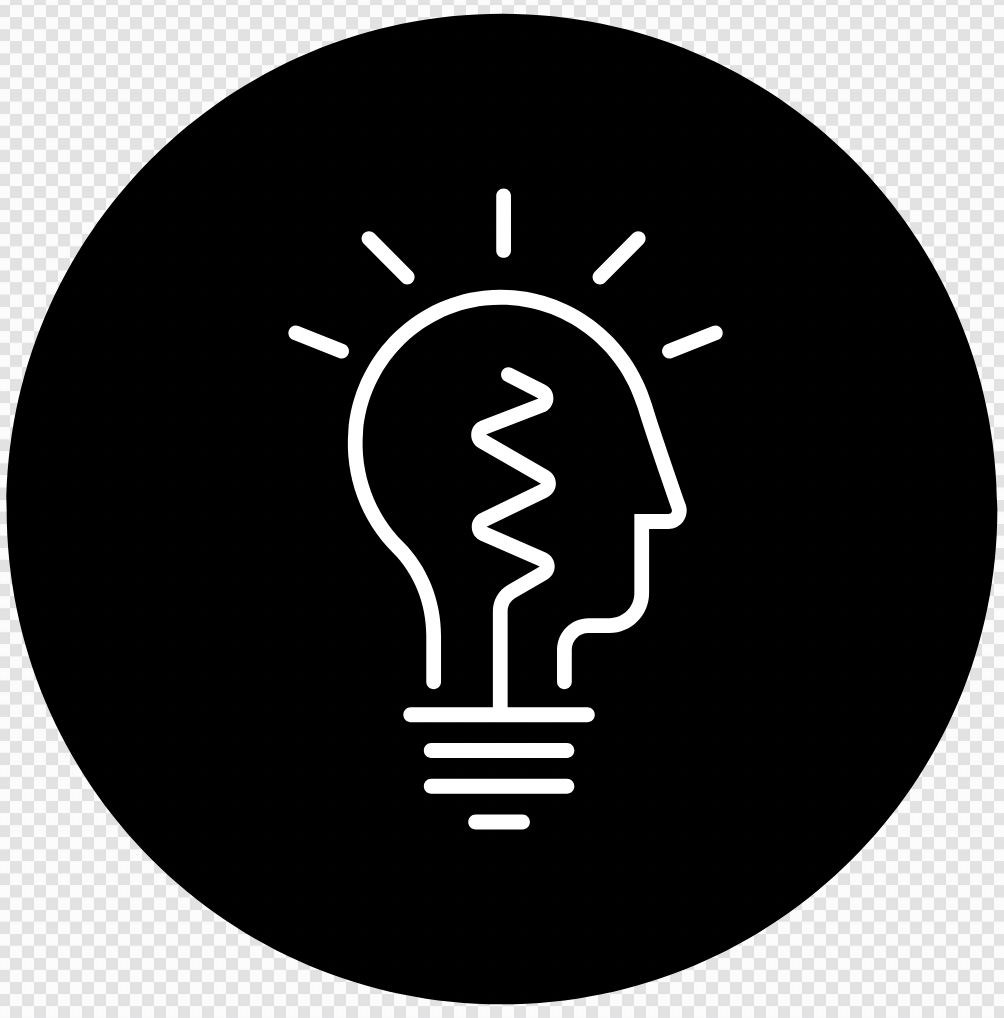 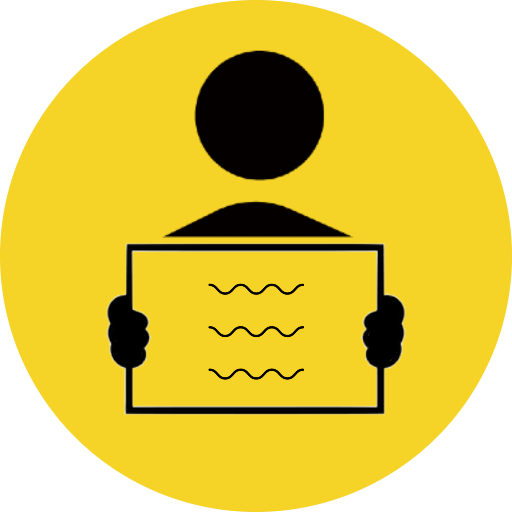 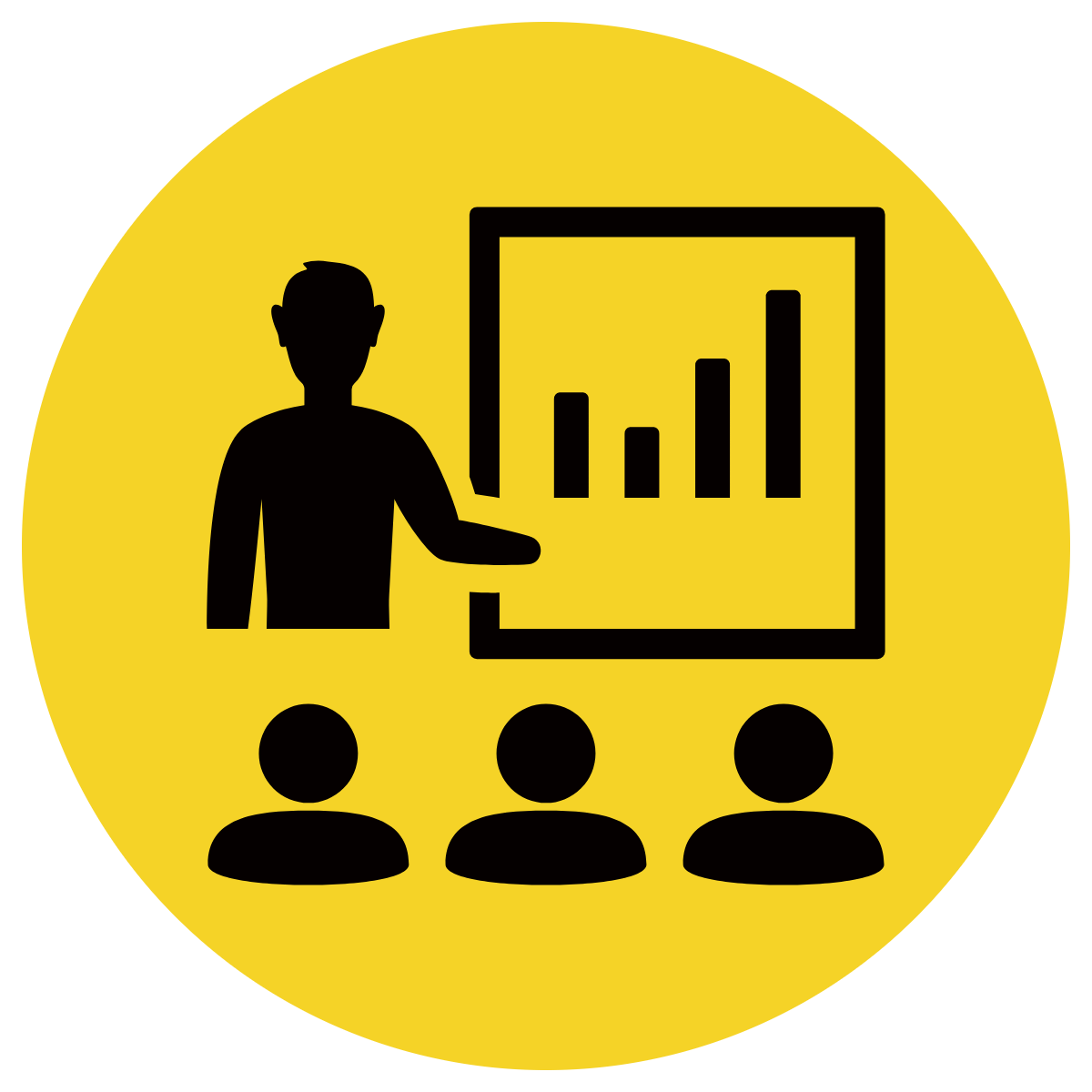 Read sentence starter
Students indicate response
Read full sentence
APK
In the storms, the winds from the Antarctic...
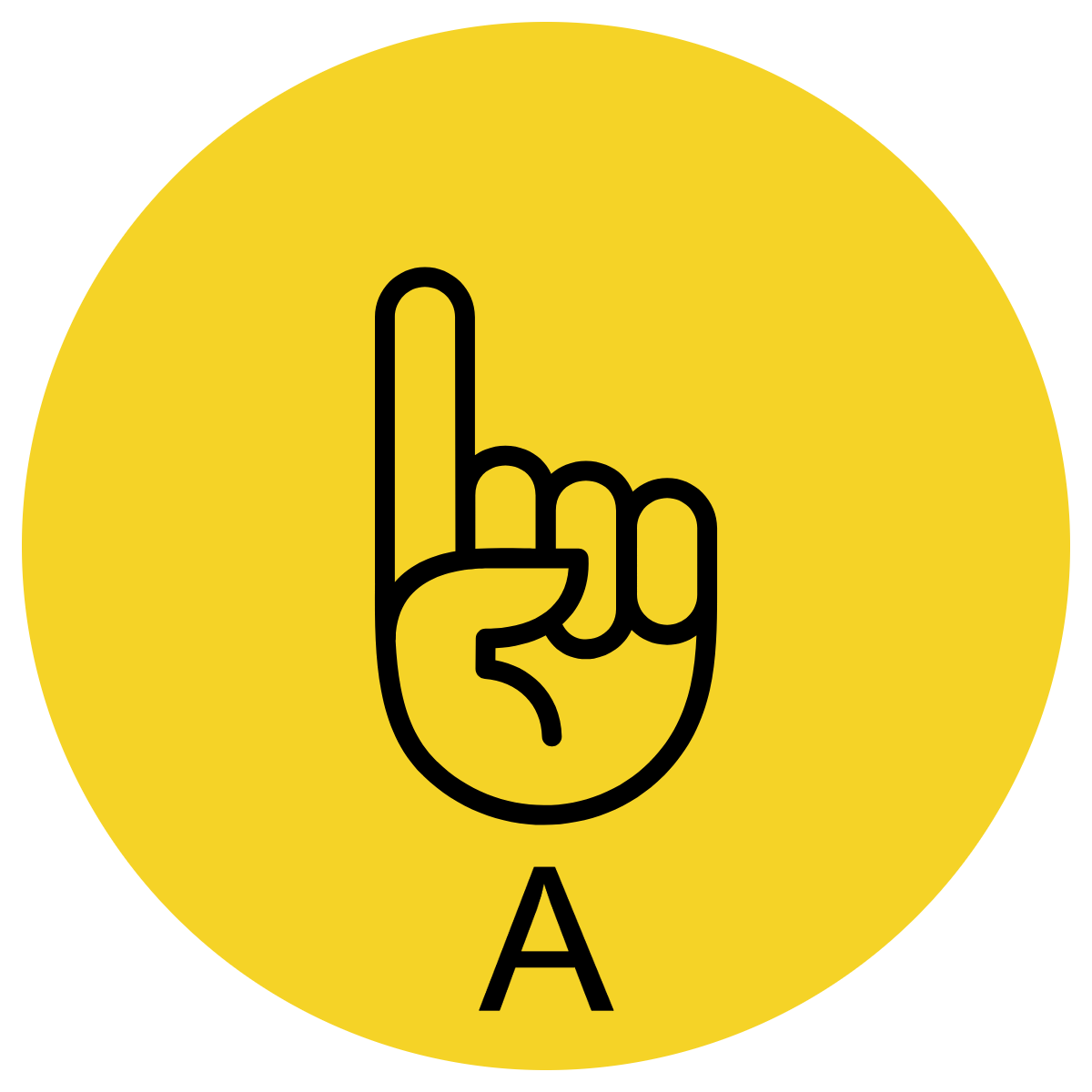 suddenly stopped blowing. 

were shrieking, raging and howling in a frenzy.

started blowing in the wrong direction.

were like a soft, summer breeze.
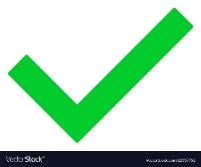 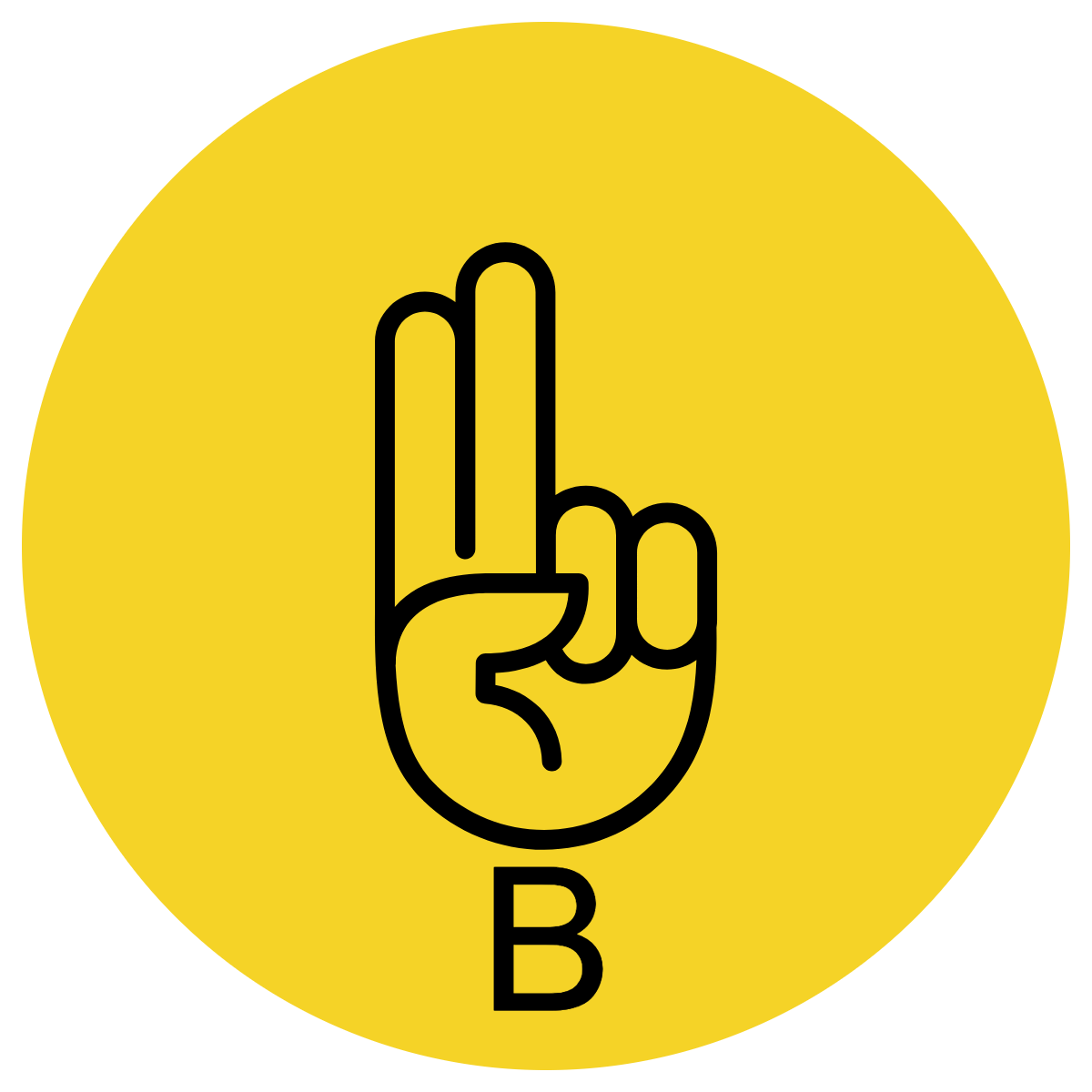 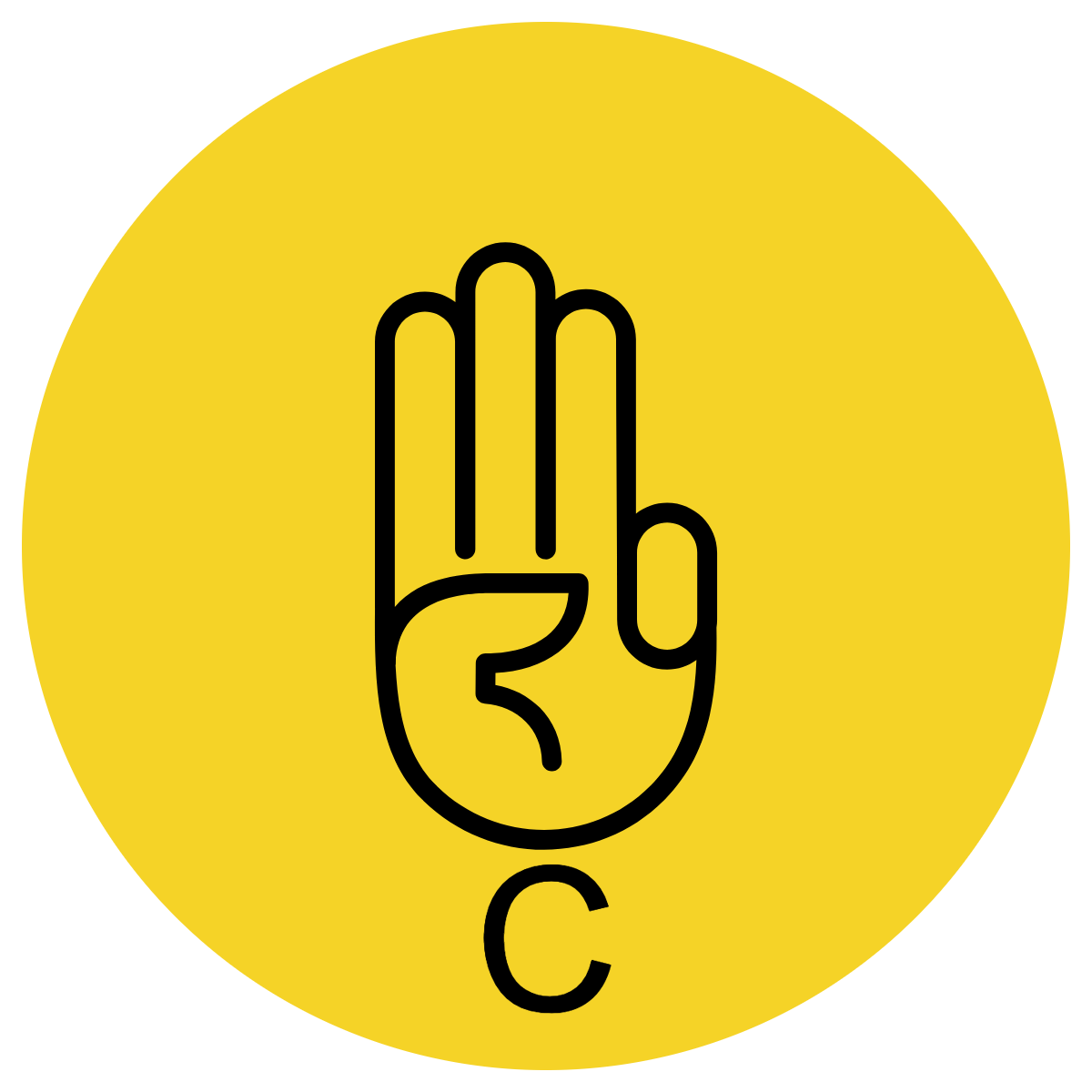 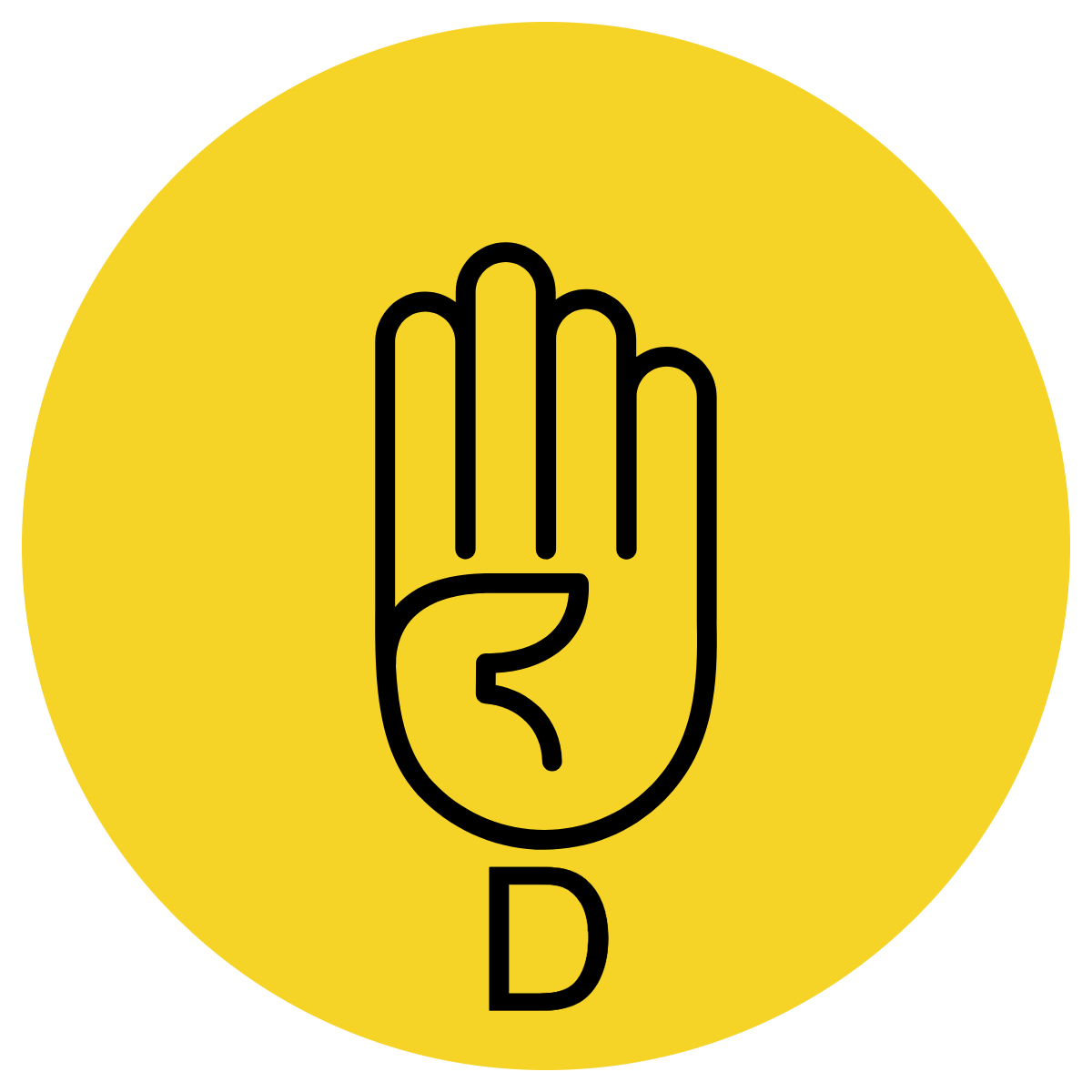 In the storms, the winds from the Antarctic were shrieking, raging and howling in a frenzy.
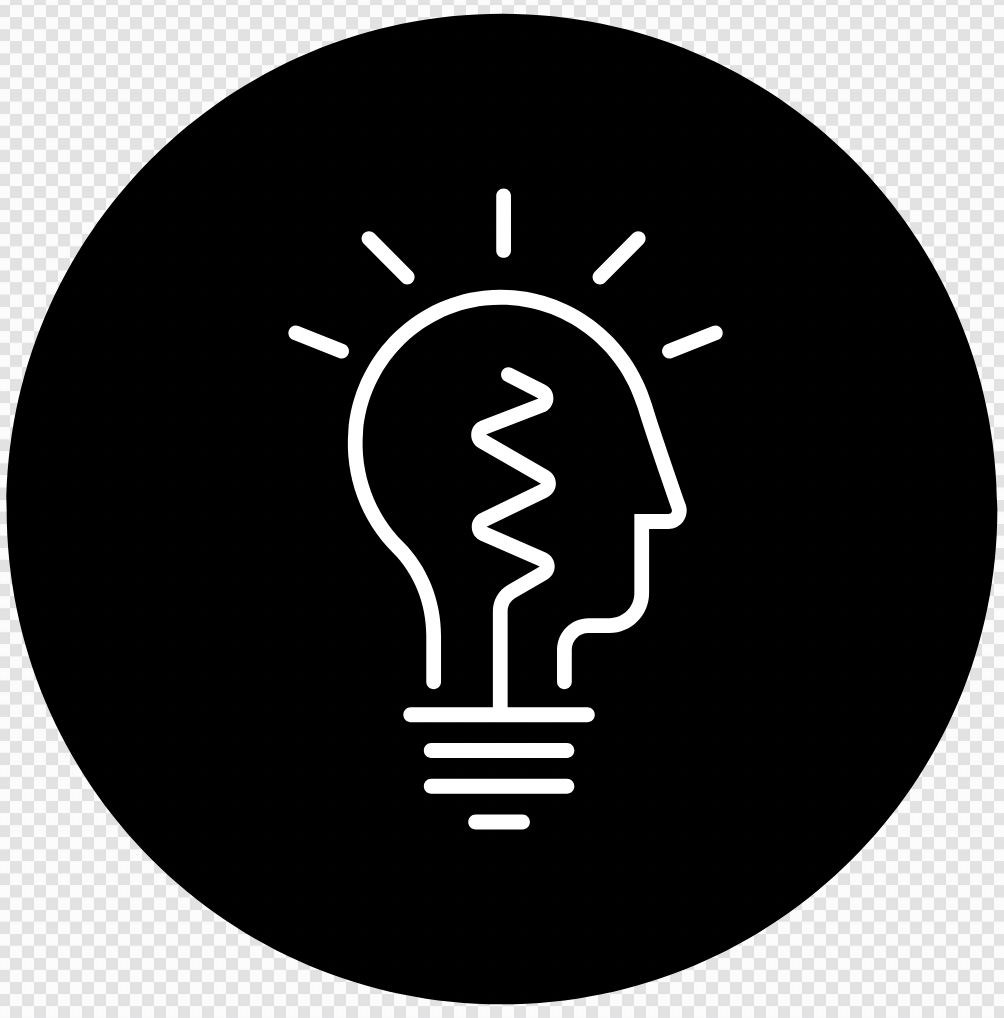 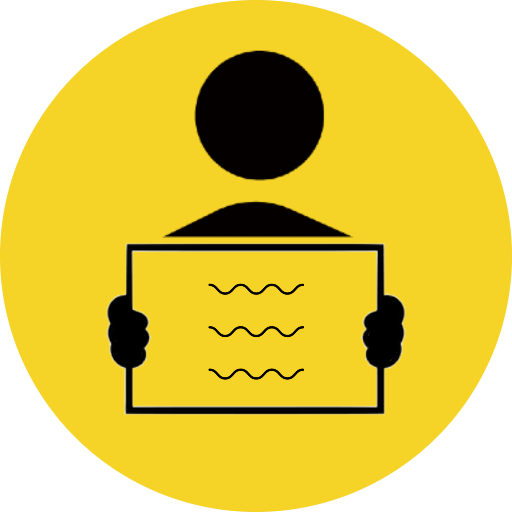 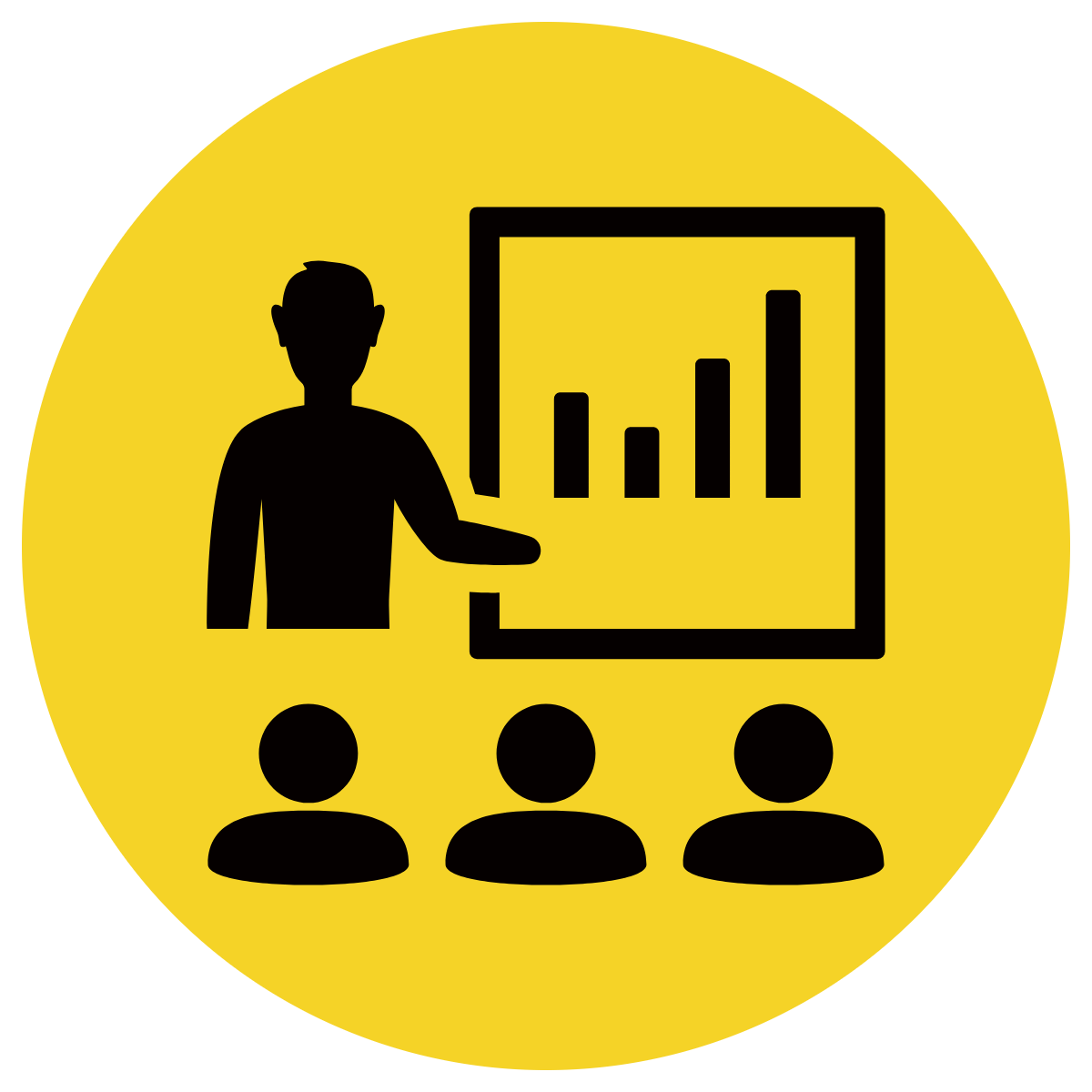 Read sentence starter
Students indicate response
Read full sentence
APK
The winds from the storms were so bad...
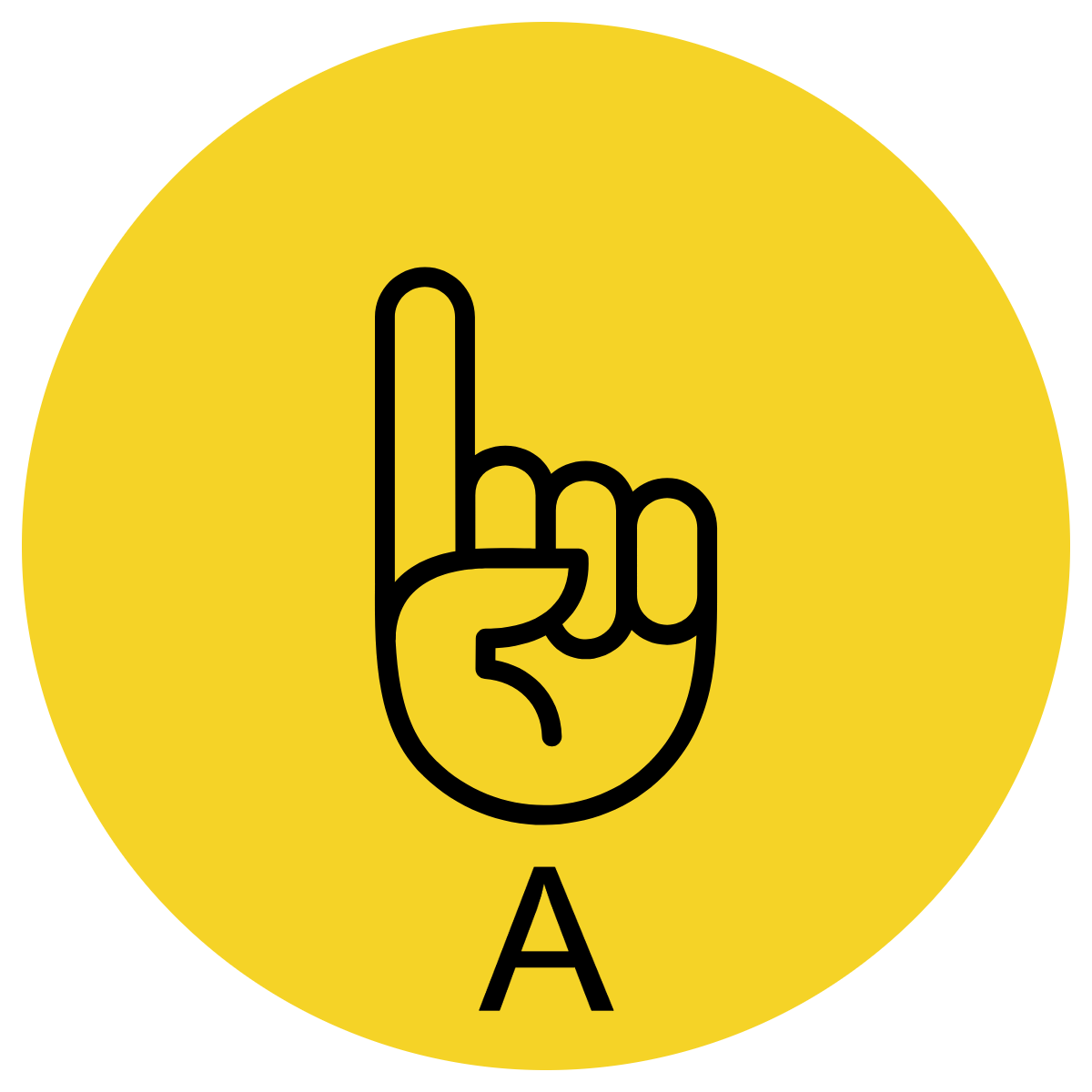 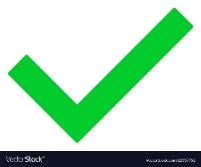 that Mr Percival had to go right into the humpy or risk being blown away.

that Mr Percival thought it was a game and wanted to go out and play. 

the people from town came out to check on Hide-Away.

Fingerbone Bill lost his humpy.
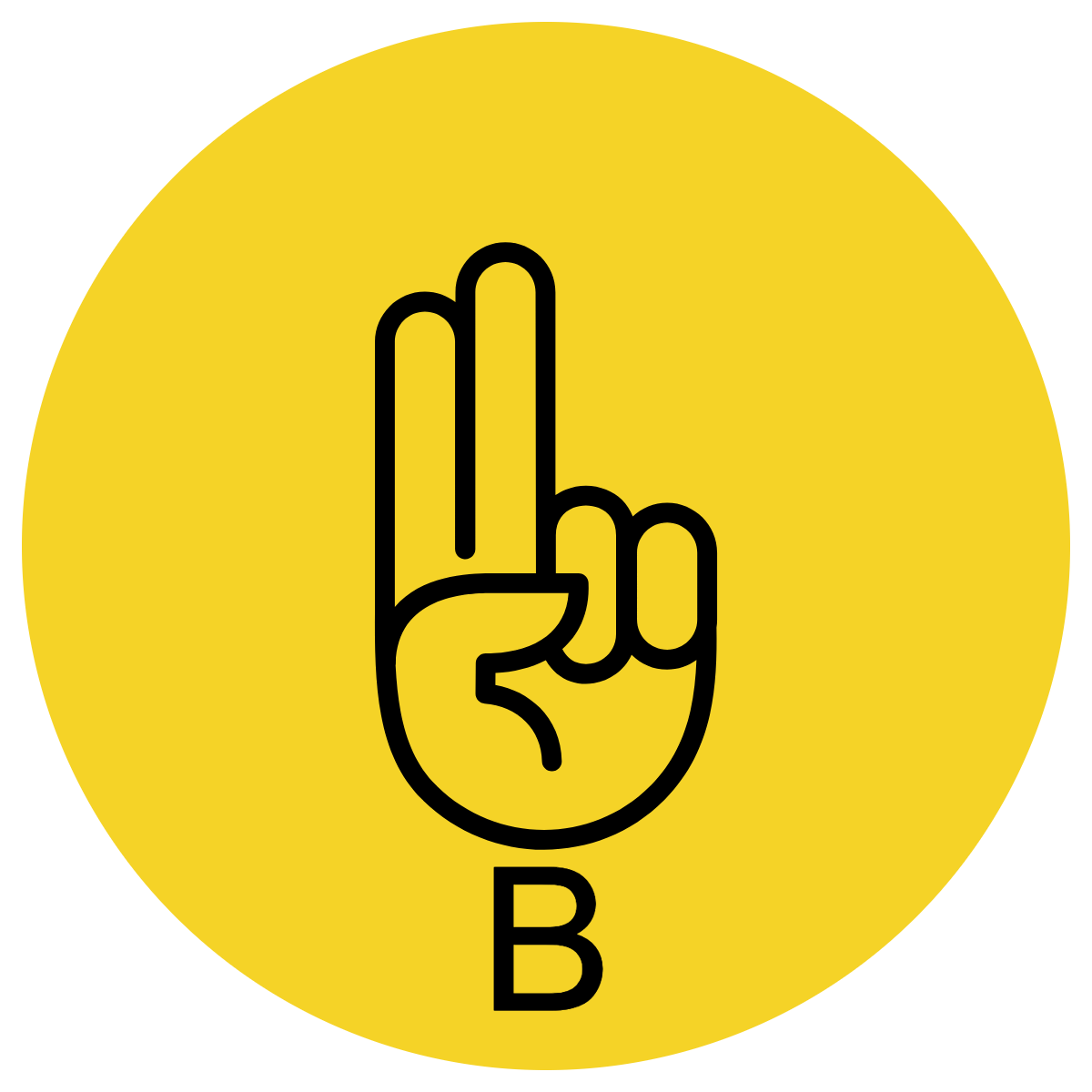 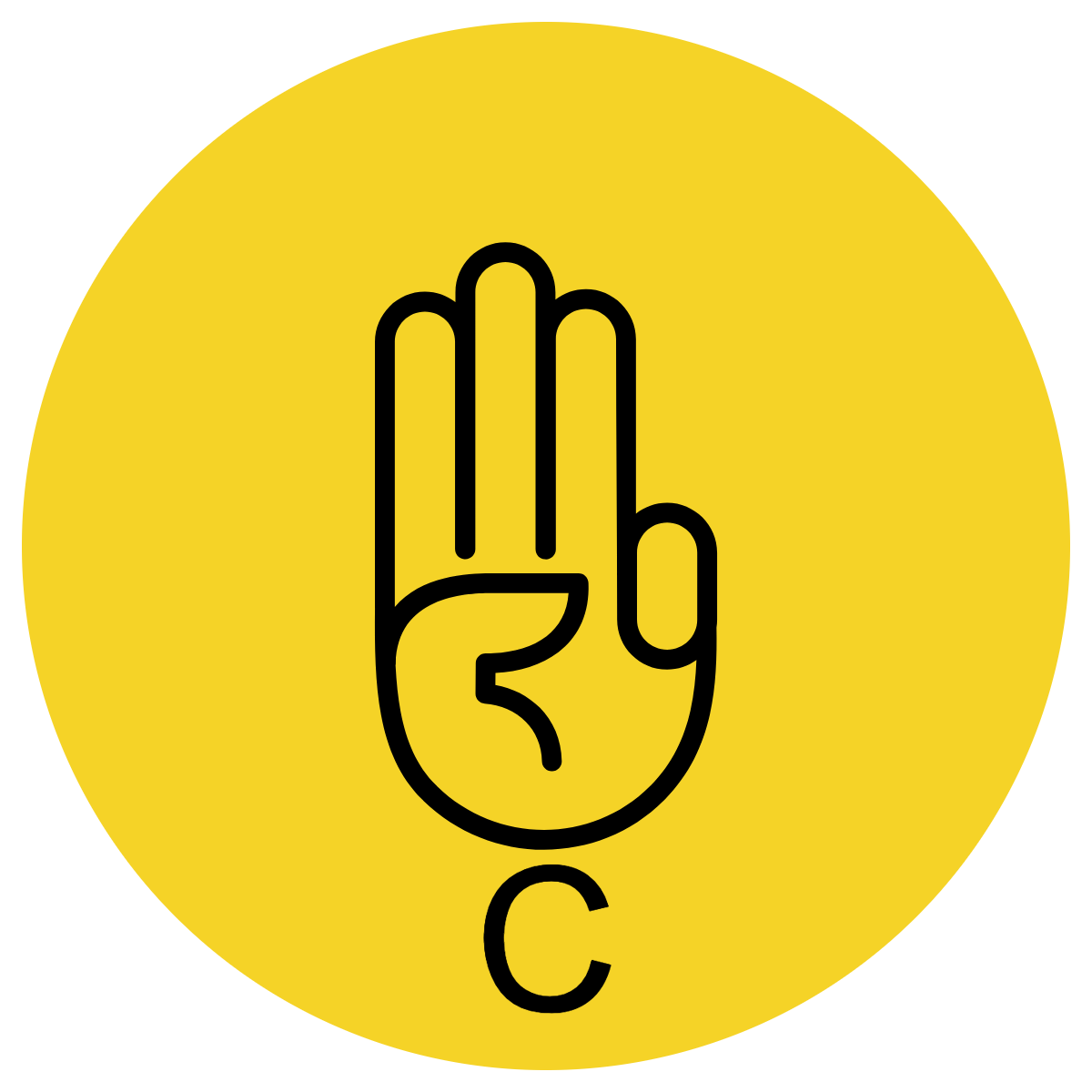 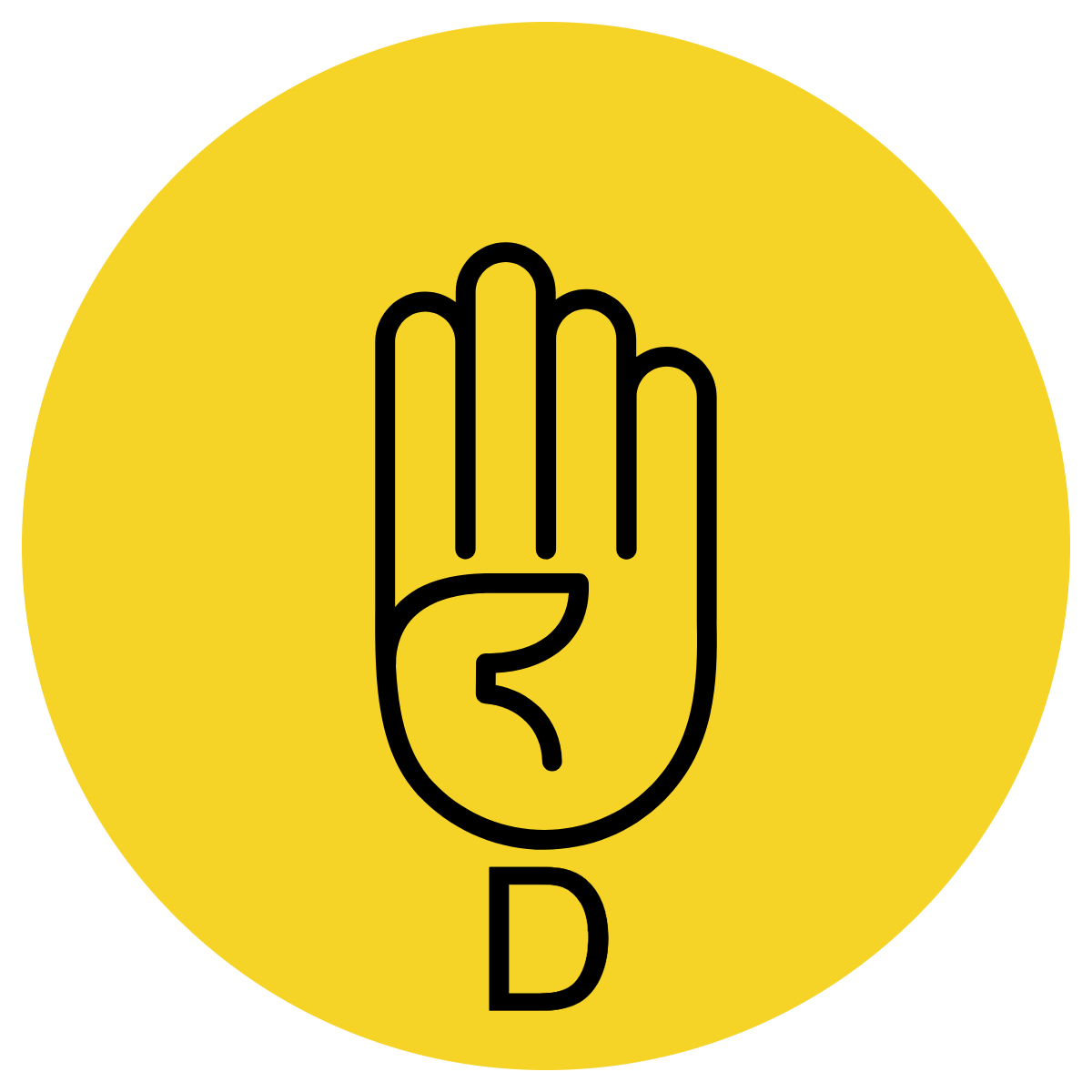 The winds from the storms were so bad that Mr Percival had to go right into the humpy or risk being blown away
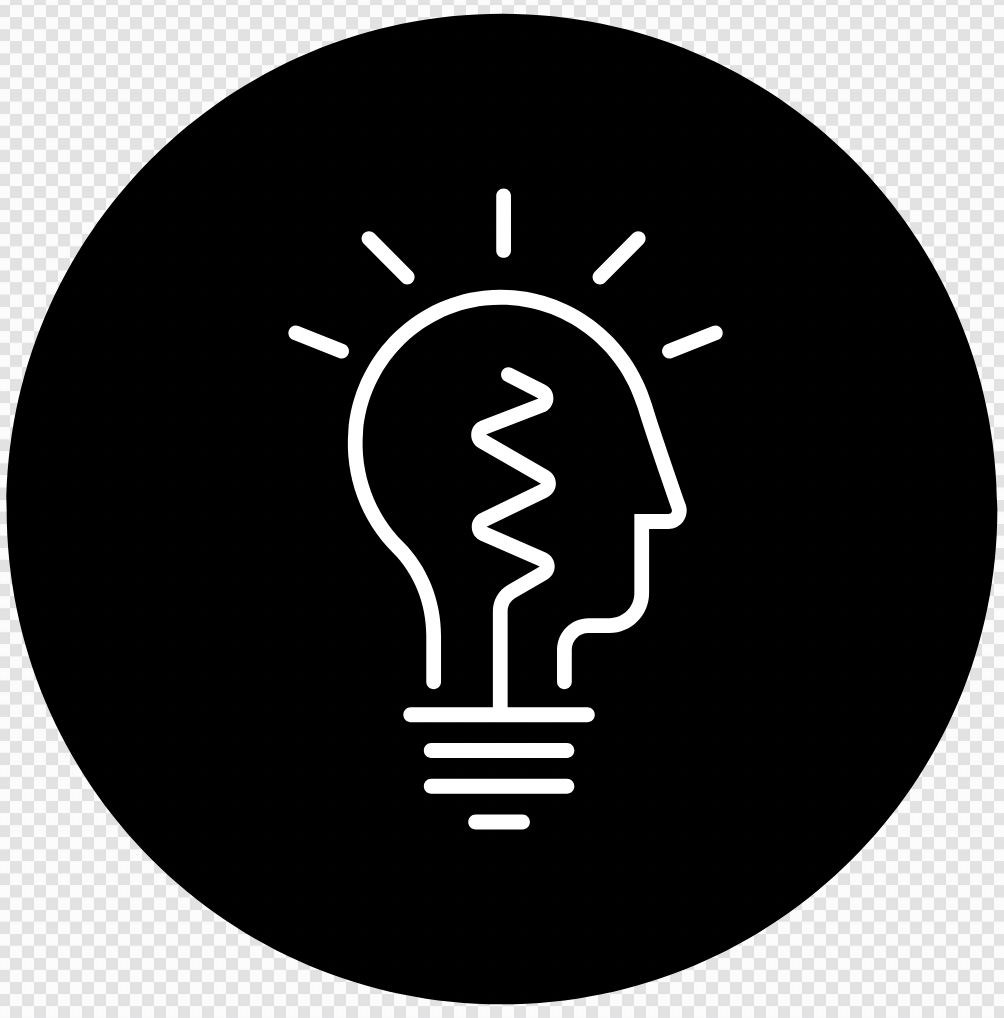 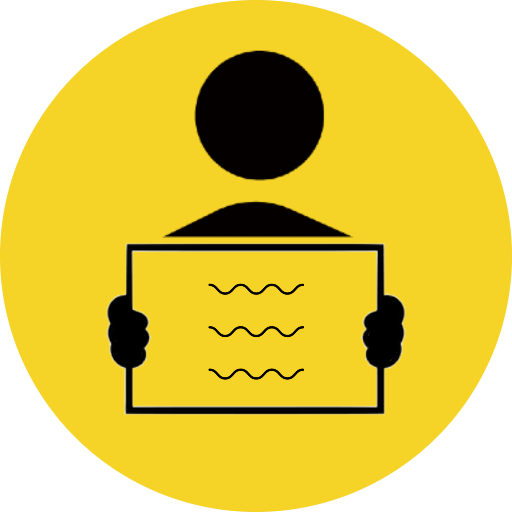 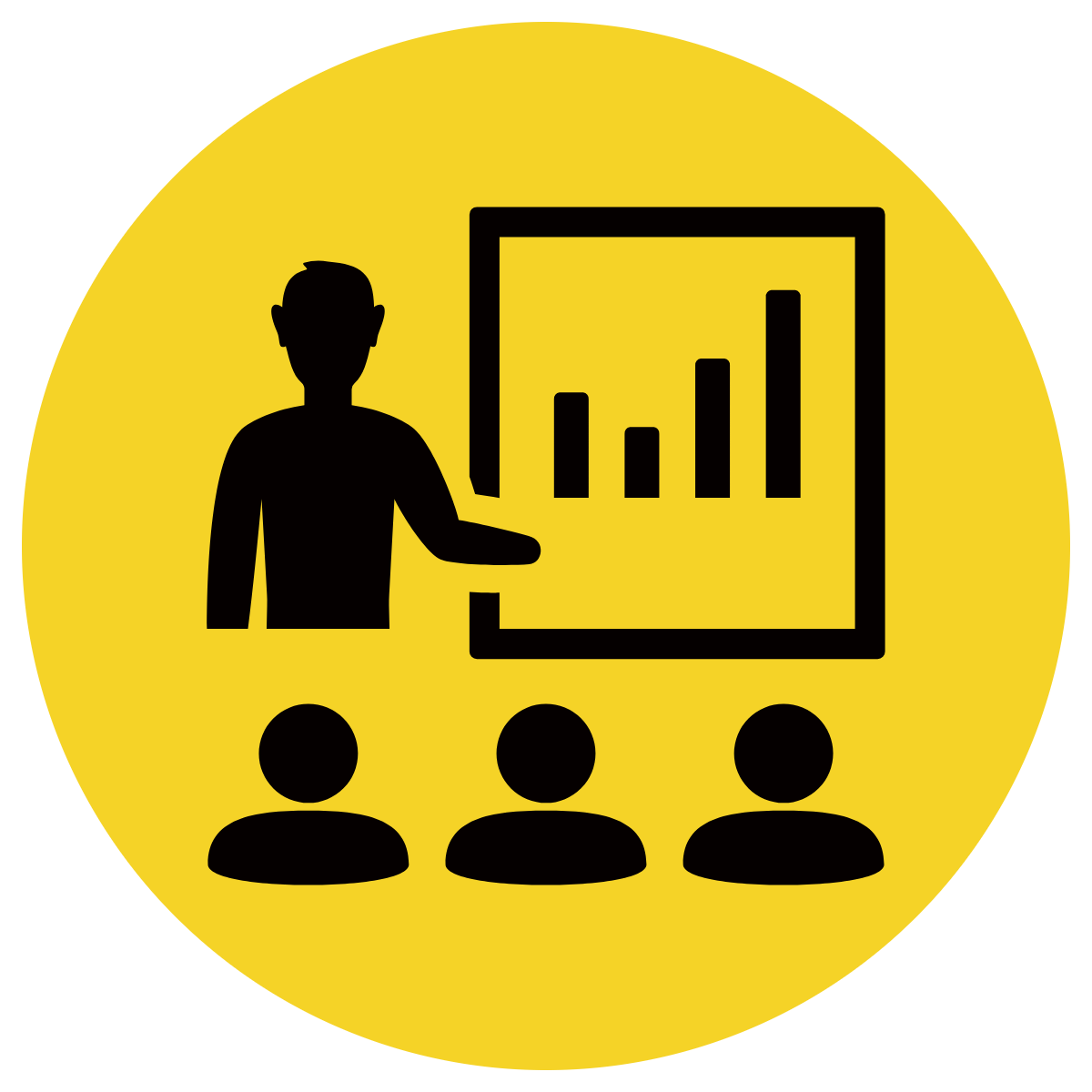 Read sentence starter
Students indicate response
Read full sentence
APK
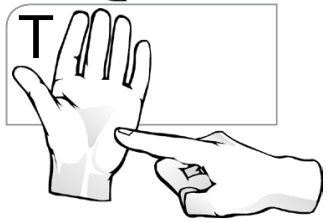 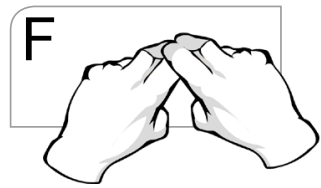 Decide if each statement is true or false
July was the worst month for the winds. 

Storm Boy and Hide-Away’s humpy blew away. 

Storm Boy first spotted the tugboat.

Mr Percival flew out to the tugboat.

Hide-Away and Fingerbone set out to rescue the tugboat as soon as they saw it.
True	False

True	False

True	False

True	False

True	False
Teacher and students read together.
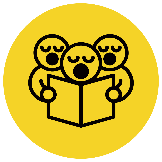 TODAY’S LEARNING OBJECTIVE
I can identify the ways the author created suspense in the text.
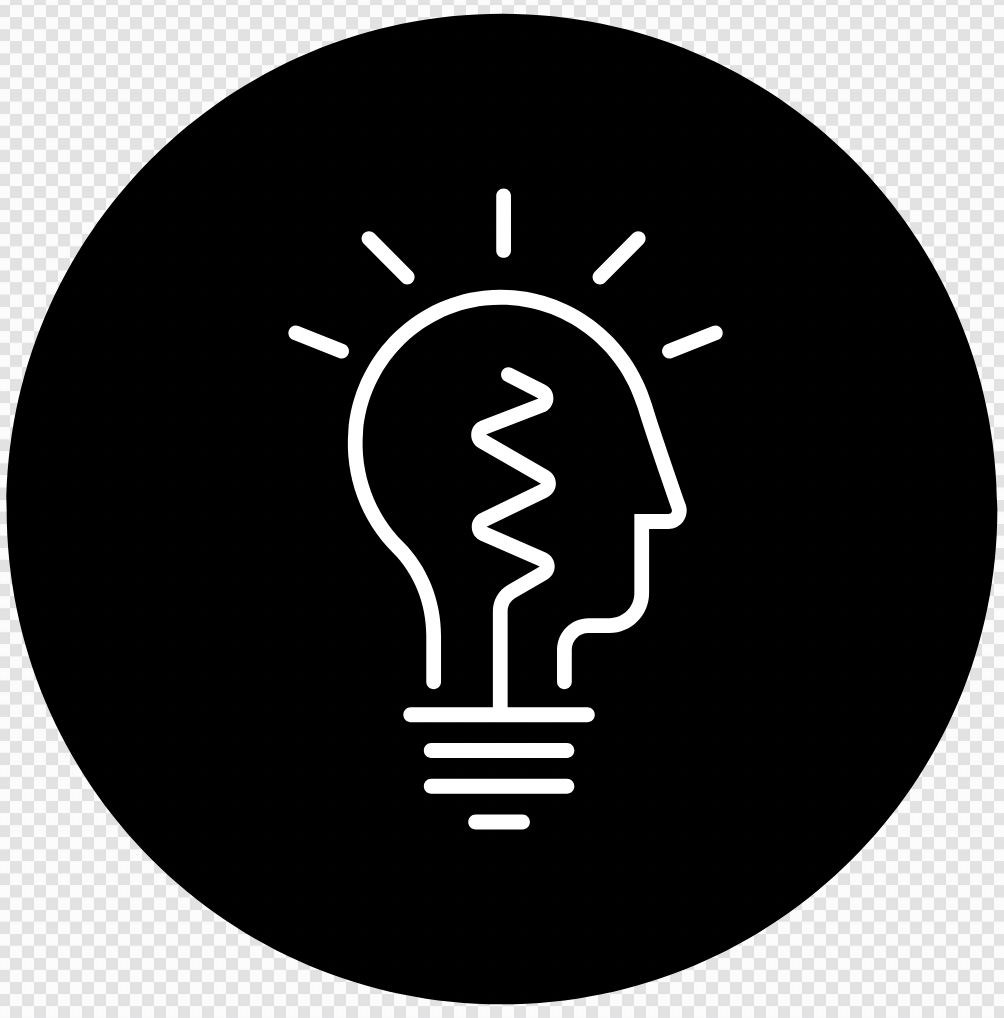 For this lesson, we will be reading part of Chapter 5
From page 57: ‘When morning came over the world at last they could see the tugboat clearly...’
To page 62: ‘The rescue was ready to start.’’
Teacher and students read together.
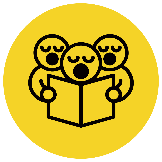 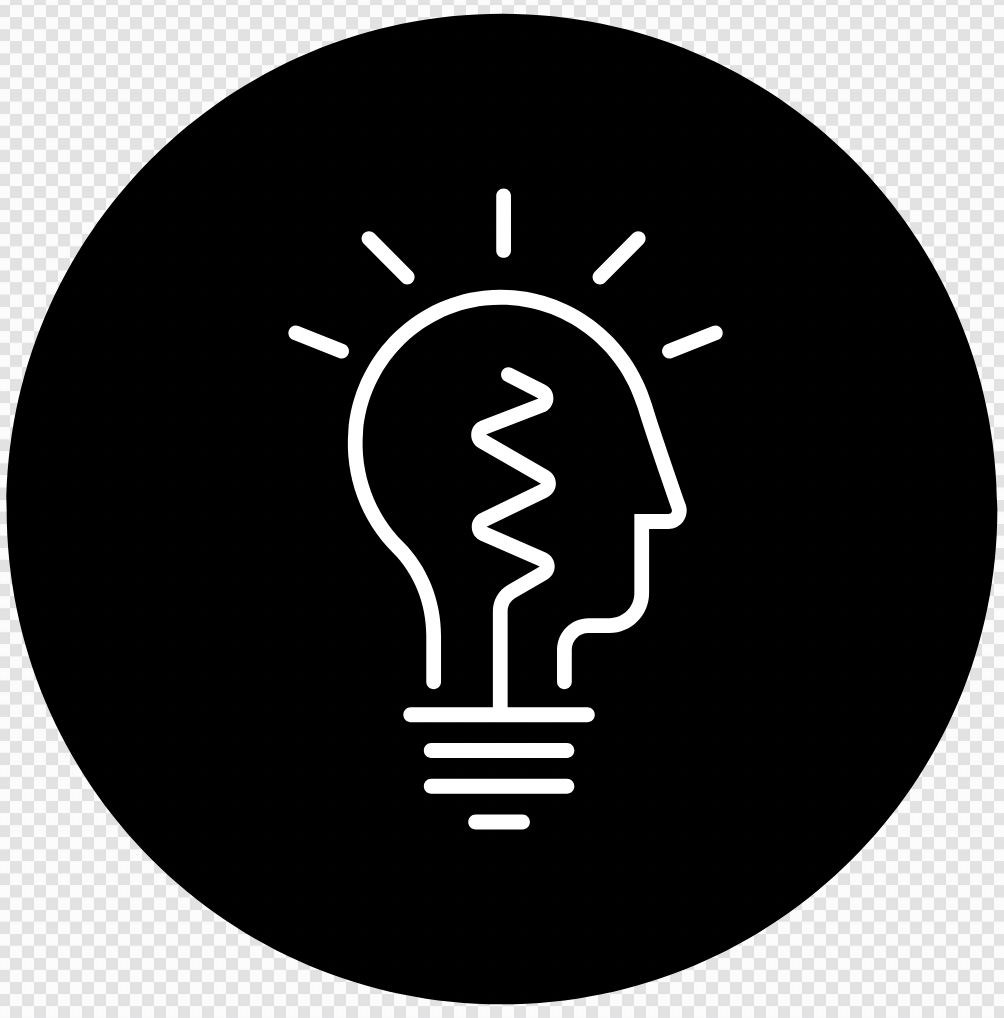 Read Vocabulary
Read Passage
Discuss and Read Question
Page 57
‘At last they could see the tugboat clearly, lying like a wounded whale, with huge waves leaping and crashing over it, throwing up white hands of spray in a devil dance.’ Why do you think the author used these words and phrases?
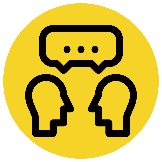 Vocabulary 
wounded (adjective) hurt, injured
launch (verb) start or set in motion
lull (noun) a short quick moment of quiet or lack of activity.
clinging (verb) hold tightly to something
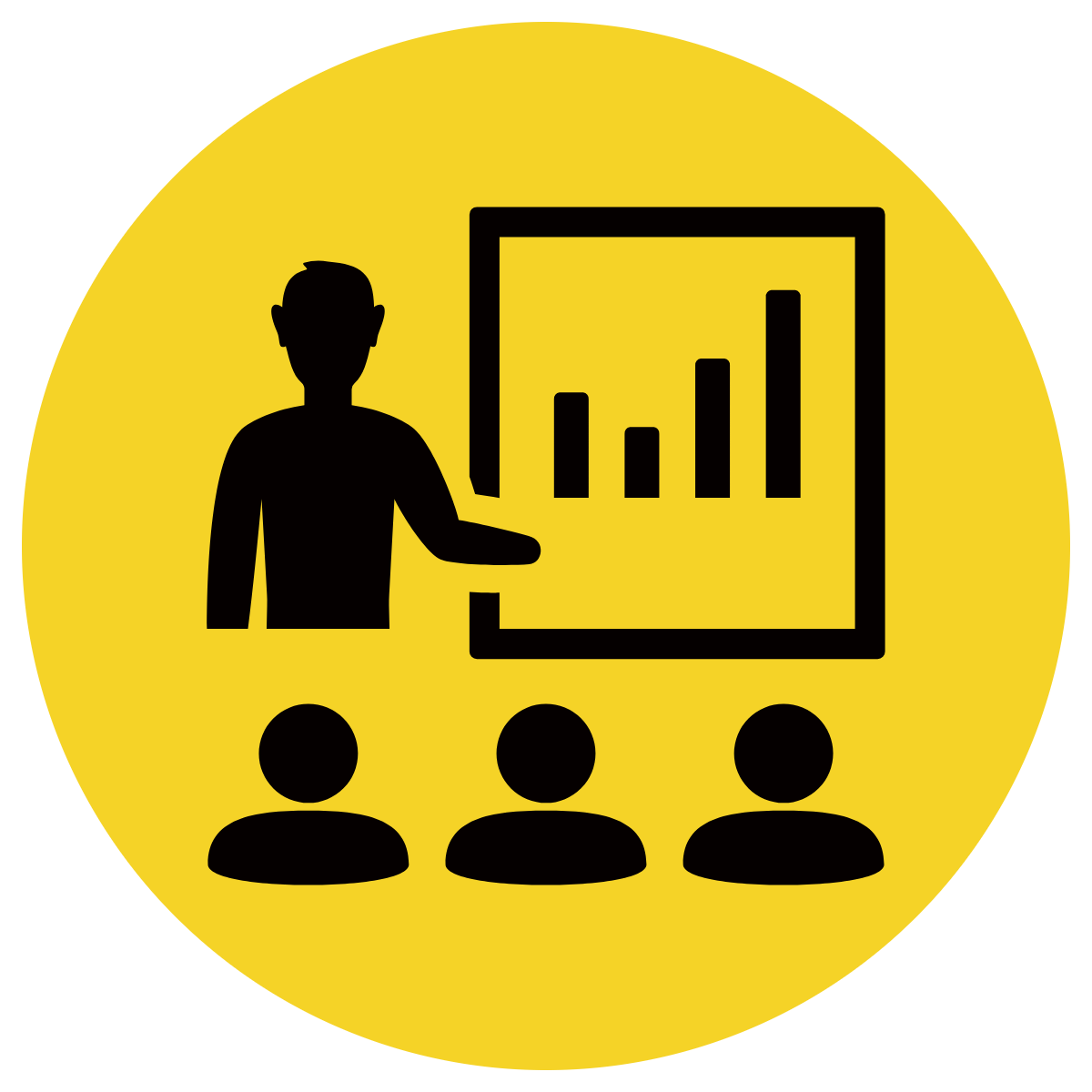 I think  the author used these words and phrases because __________
I think  the author used these words and phrases because (possible answers)
it makes the sea sound nasty, like it has trapped the tugboat
we feel sorry for the tugboat because we would feel sorry for a whale
it builds up drama and suspense
it makes the sea and the tugboat sound like people, so we have stronger feelings
Answers will vary
Teacher and students read together.
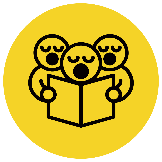 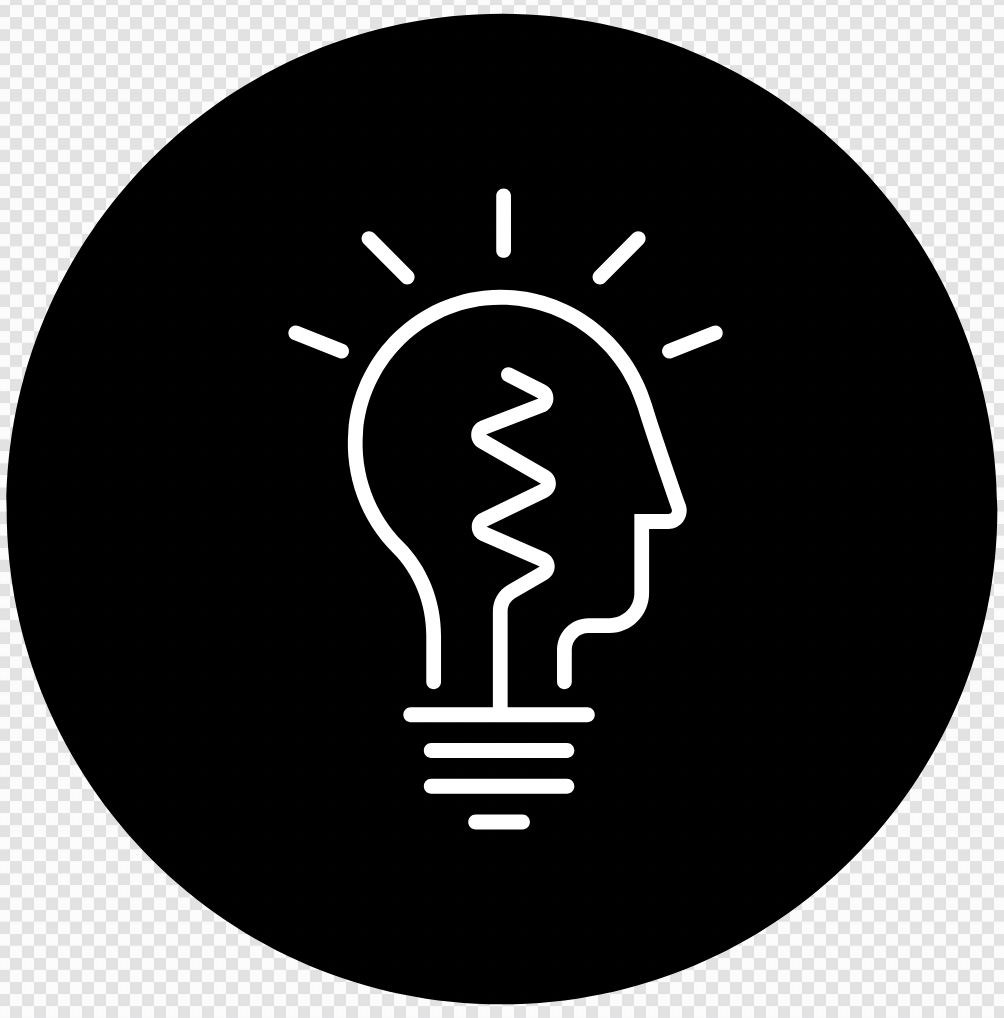 Read Vocabulary
Read Passage
Discuss and Read Question
Page 58
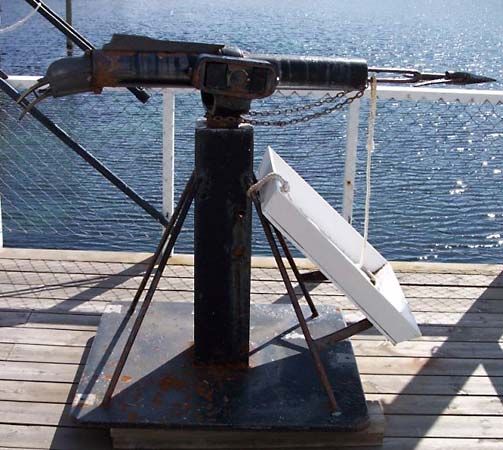 Why do you think the author chose to not allow the main characters to reach the boat easily?
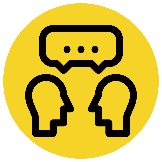 Vocabulary 
two or three hundred yards (noun) this is a unit of measurement
200 yards ≈ 183m
300 yards ≈ 274m
hurled (verb) throw something with great force
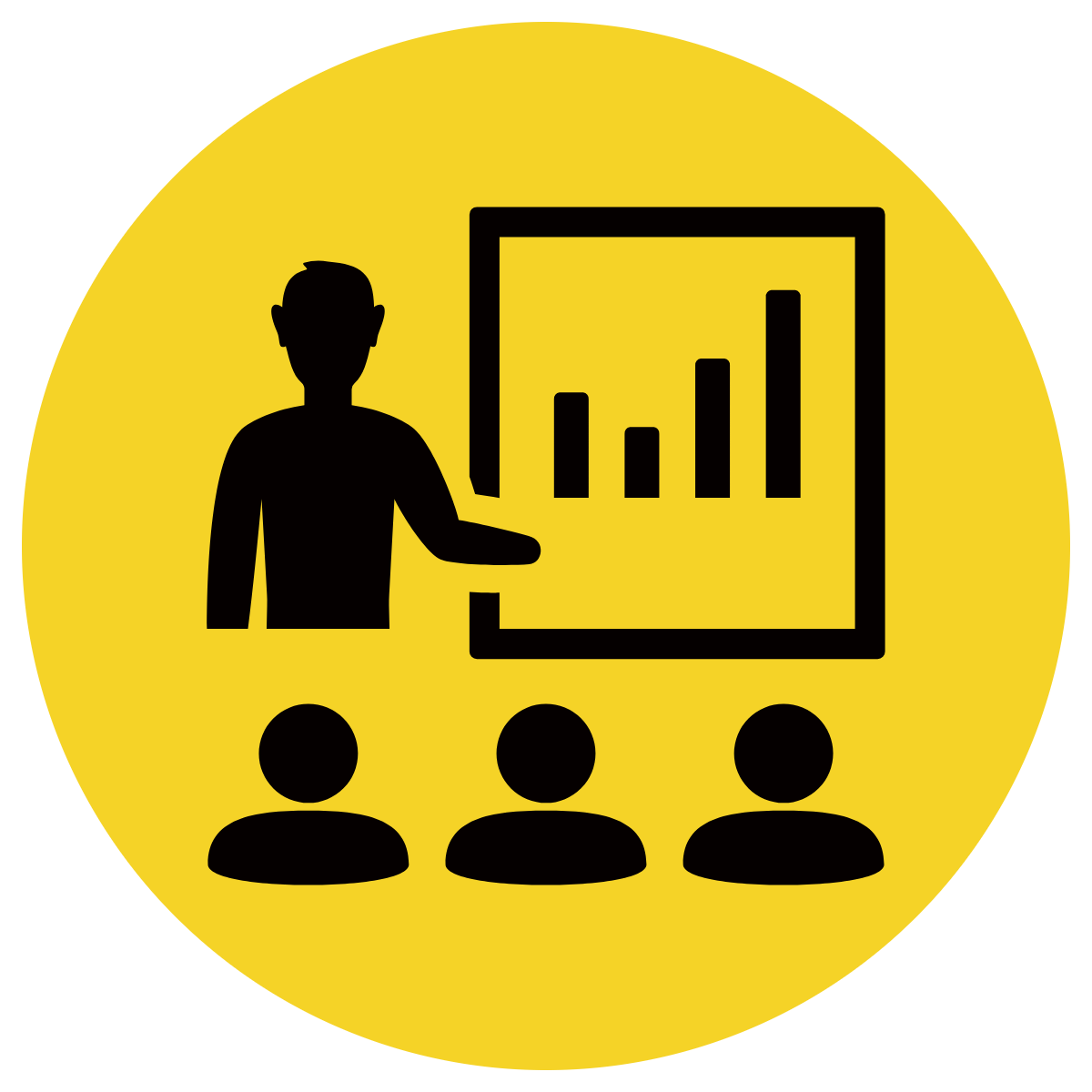 think the author chose to not allow the main characters to reach the boat easily because ____
think the author chose to not allow the main characters to reach the boat easily because it sets up the problem in the chapter and builds suspense.
A harpoon gun is a type of weapon or tool that is designed for fishing or hunting underwater creatures. It consists of a long, pointed spear called a harpoon attached to a gun-like device. The harpoon is launched from the gun. The purpose of a harpoon is to penetrate and secure a fish or other aquatic animal, allowing the person using it to retrieve the catch.
Teacher and students read together.
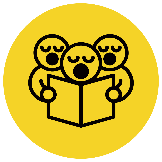 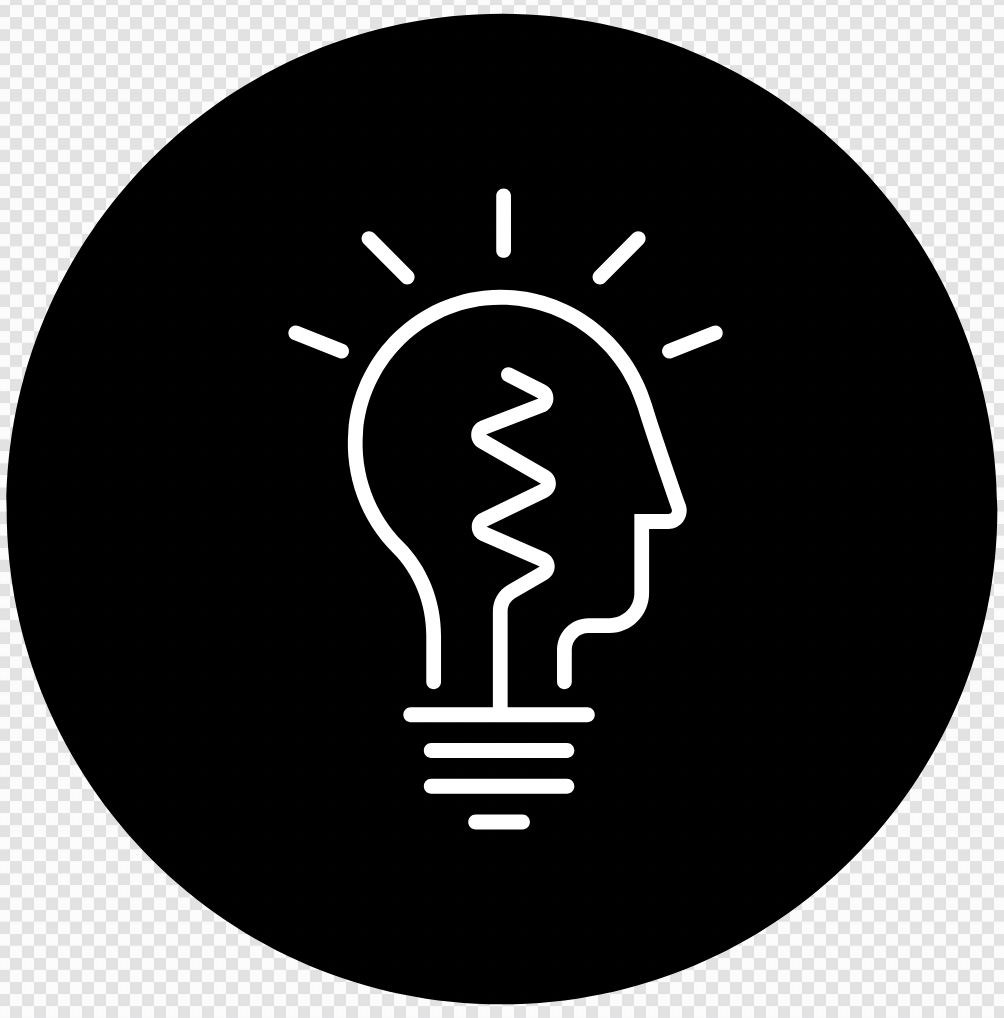 Read Vocabulary
Read Passage
Discuss and Read Question
Page 59
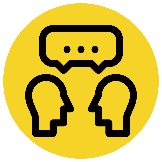 2. Why do you think the author didn’t just allow Mr Percival to reach the boat? Why did he have to try so many times at first?
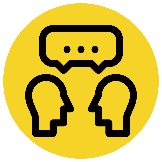 1. Even though he was puzzled and alarmed, Mr Percival tried to take the fishing line out. What can we infer about the relationship between Mr Percival and Storm Boy and Hide-Away from his actions?
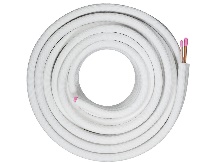 Vocabulary 
coiled (noun) arrange something in a coil 
disappointed (adjective) sad or displeased as you feel you have been let down
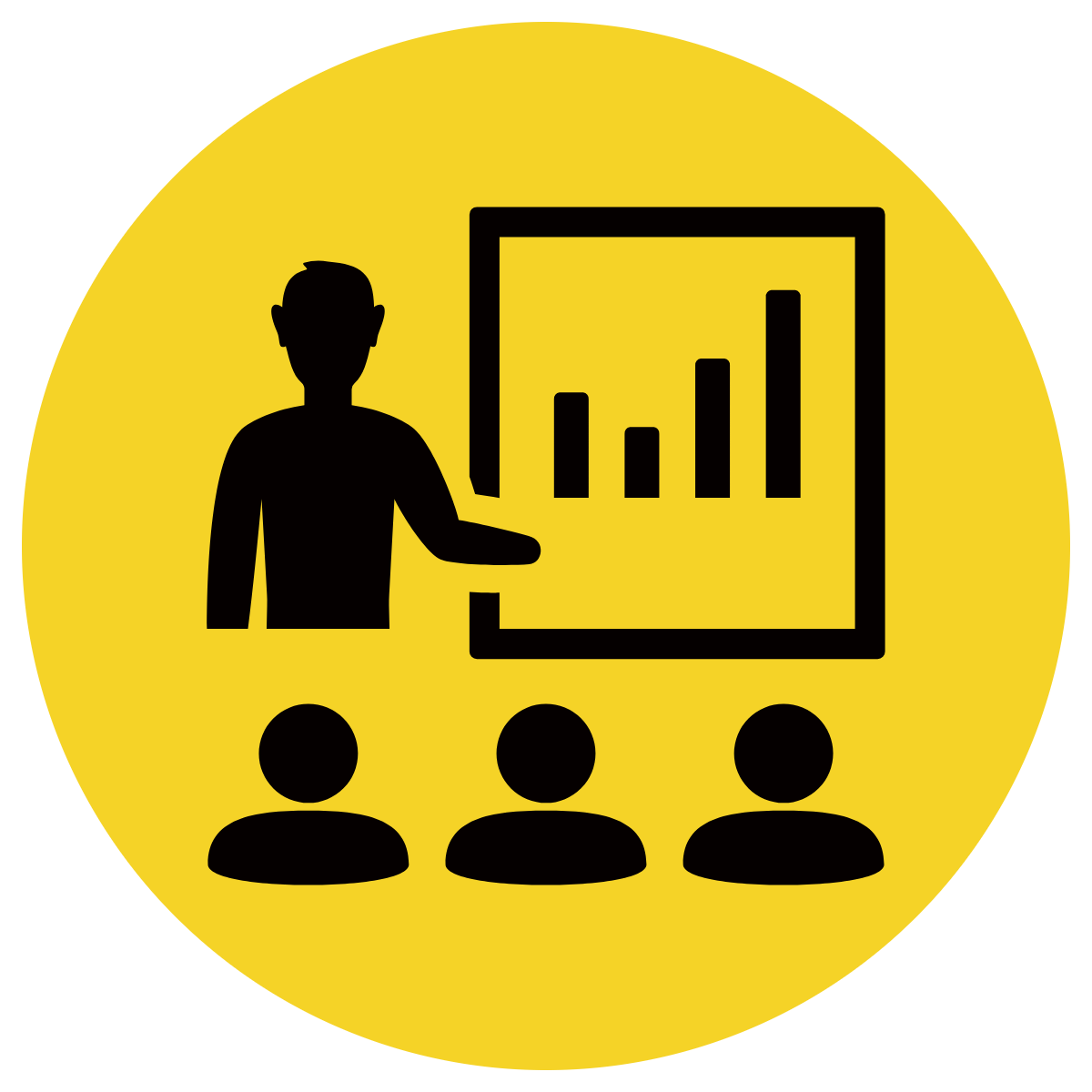 We can infer that _______.
I think the author wrote that Mr Percival had to try so many times because	 .
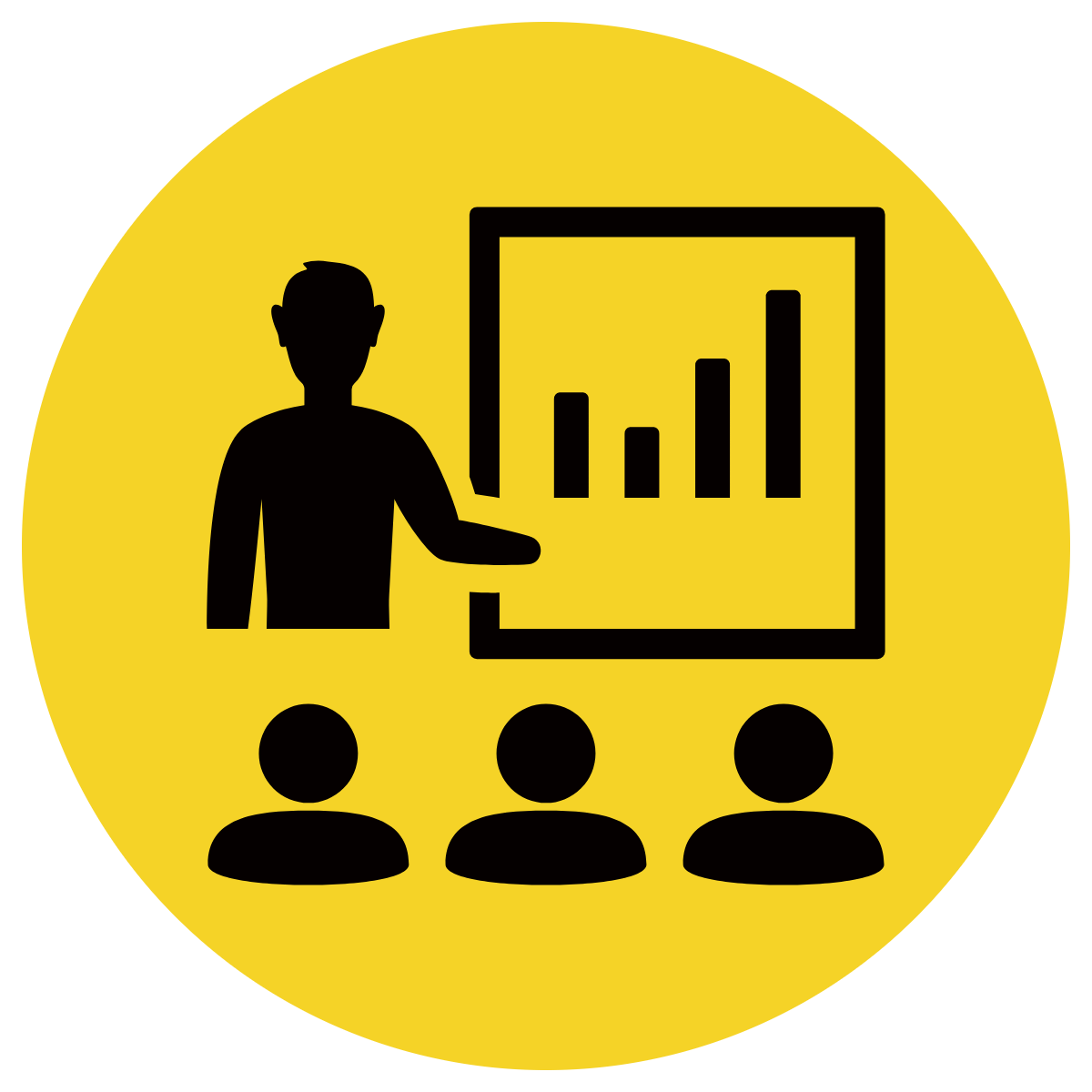 We can infer that Mr Percival trusts Storm Boy and Hide-Away because even though he is worried, he does it anyway as he knows they wouldn’t put him in danger.
I think the author wrote that Mr Percival had to try so many times because it helps to build up suspense.
Teacher and students read together.
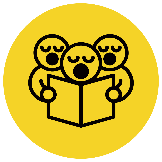 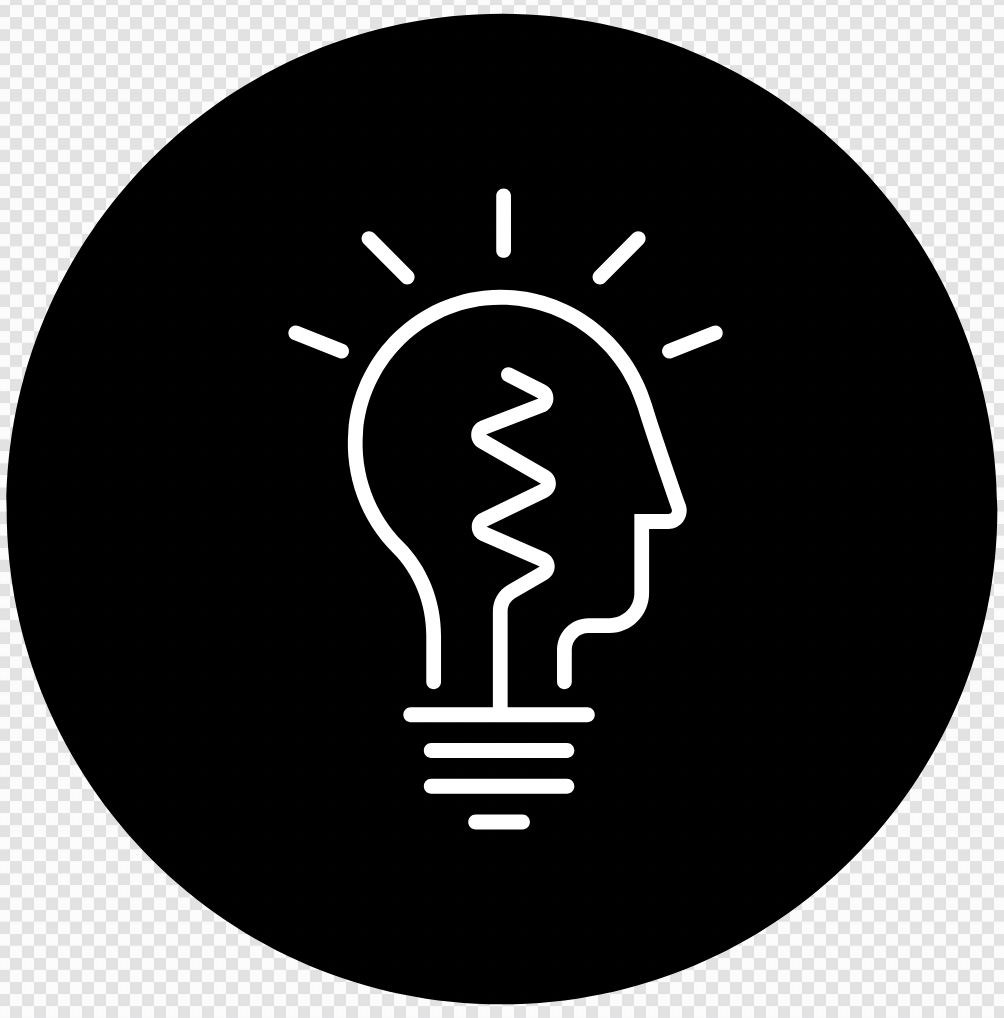 Read Vocabulary
Read Passage
Discuss and Read Question
Page 60
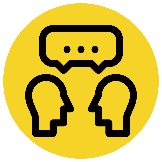 2. Why do you think Mr Percival didn’t understand what he’d done that was so wonderful?
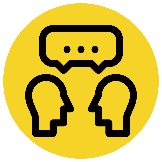 1. ‘Storm Boy and Hide-Away were disappointed by they didn’t give up.’ Why do you think the author has included this line?
Vocabulary 
breathlessly (adverb) in a way that involves gasping for breath
gust of wind (noun) a sudden, brief increase in speed of wind
*banked (verb) when an aircraft tilts sideways when making a turn
*there are several meanings of banked, but this is the one that matches with what is happening in the book.
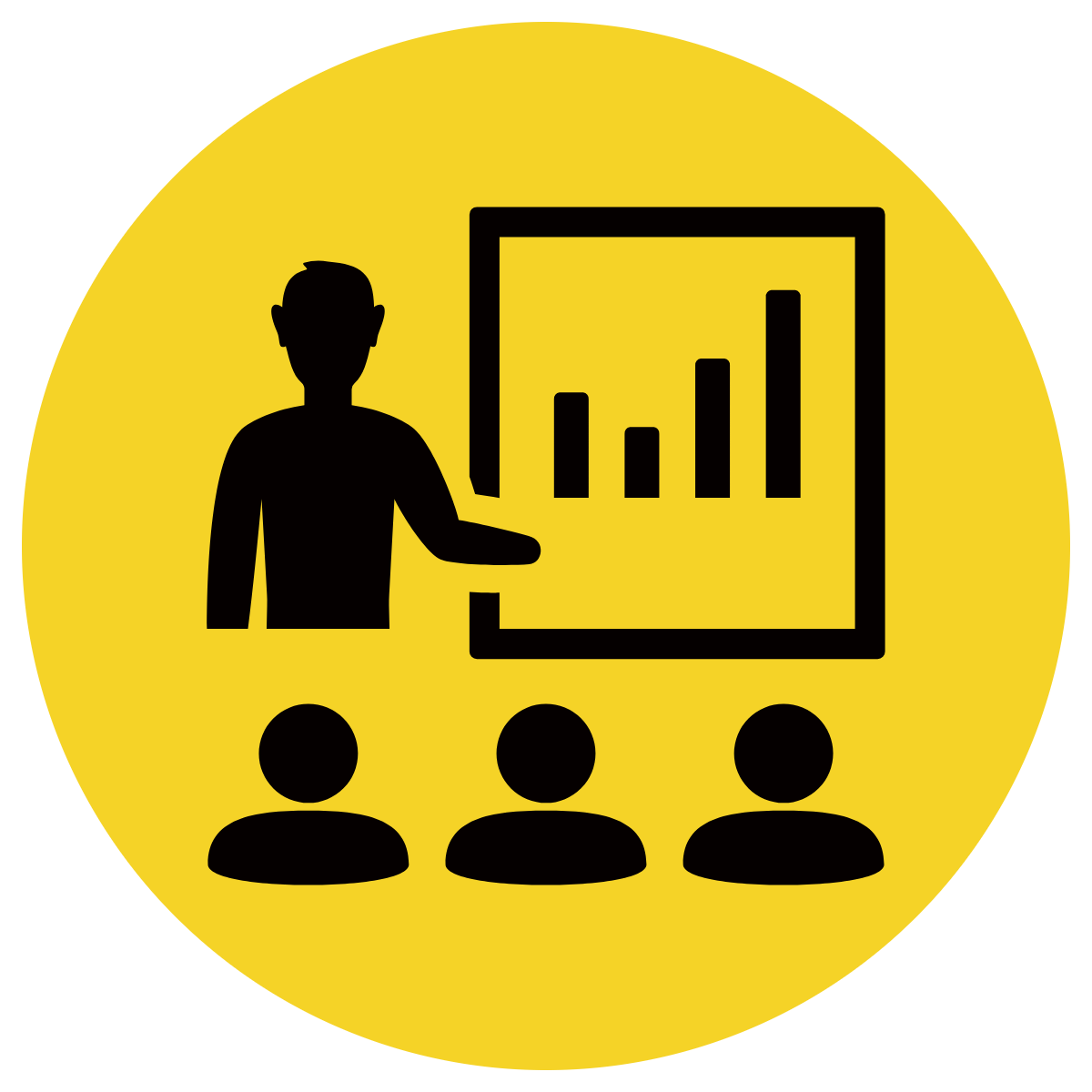 I think the author has included this line because ______.
I think Mr Percival didn’t understand because	 .
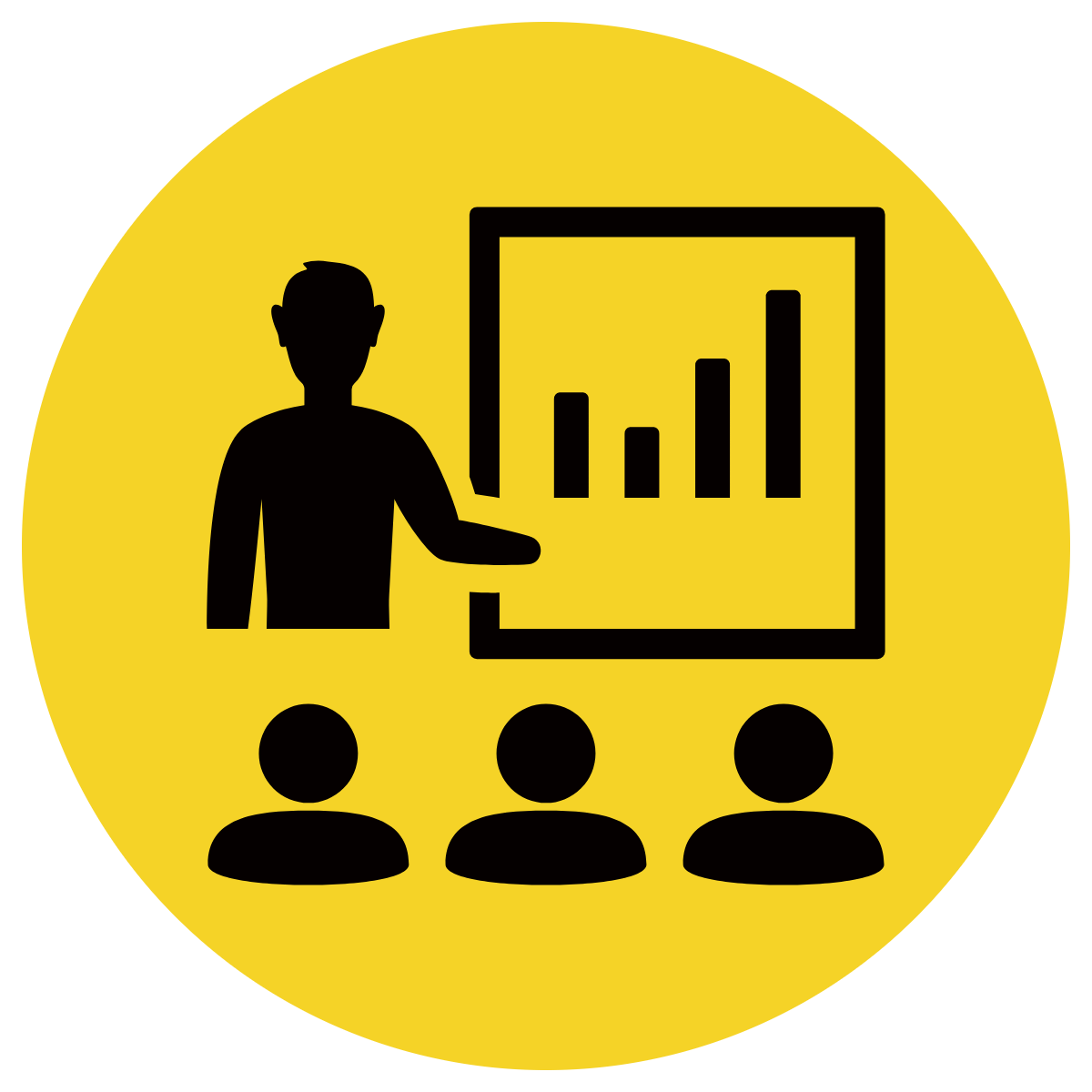 I think the author has included this line because it shows the determination of Hide-Away and Storm Boy to help. It also helps to build suspense ‘will they get there??’
I think Mr Percival didn’t understand because it wasn’t what he usually did, he usually dropped the fishing line into he water and now he dropped it to a boat.
Answers will vary
Teacher and students read together.
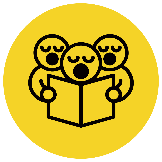 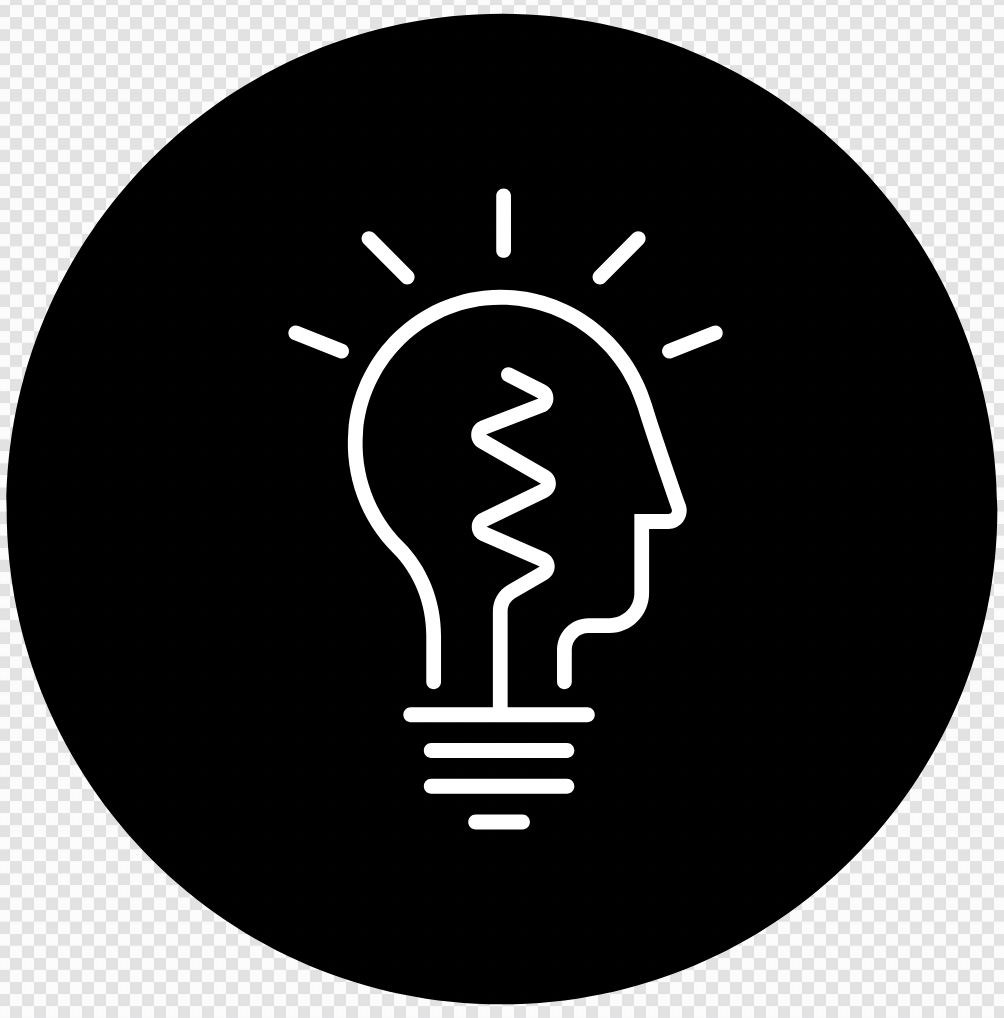 Read Vocabulary
Read Passage
Discuss and Read Question
Page 61
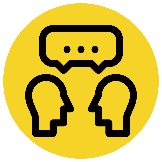 2. Why did the author not just write ‘the captain attached the rope to the line and Hide-Away pulled it to shore.’ Why include all the other detail about being careful and being lucky?
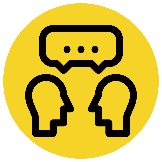 1. ‘But the struggle to save the men on the tugboat was only just beginning.’ Why do you think the author chose to include this line?
Vocabulary 
seized (verb) take hold of something with force
snagged (verb) caught on a sharp projection
hauled (verb) to pull or drag with effort or force
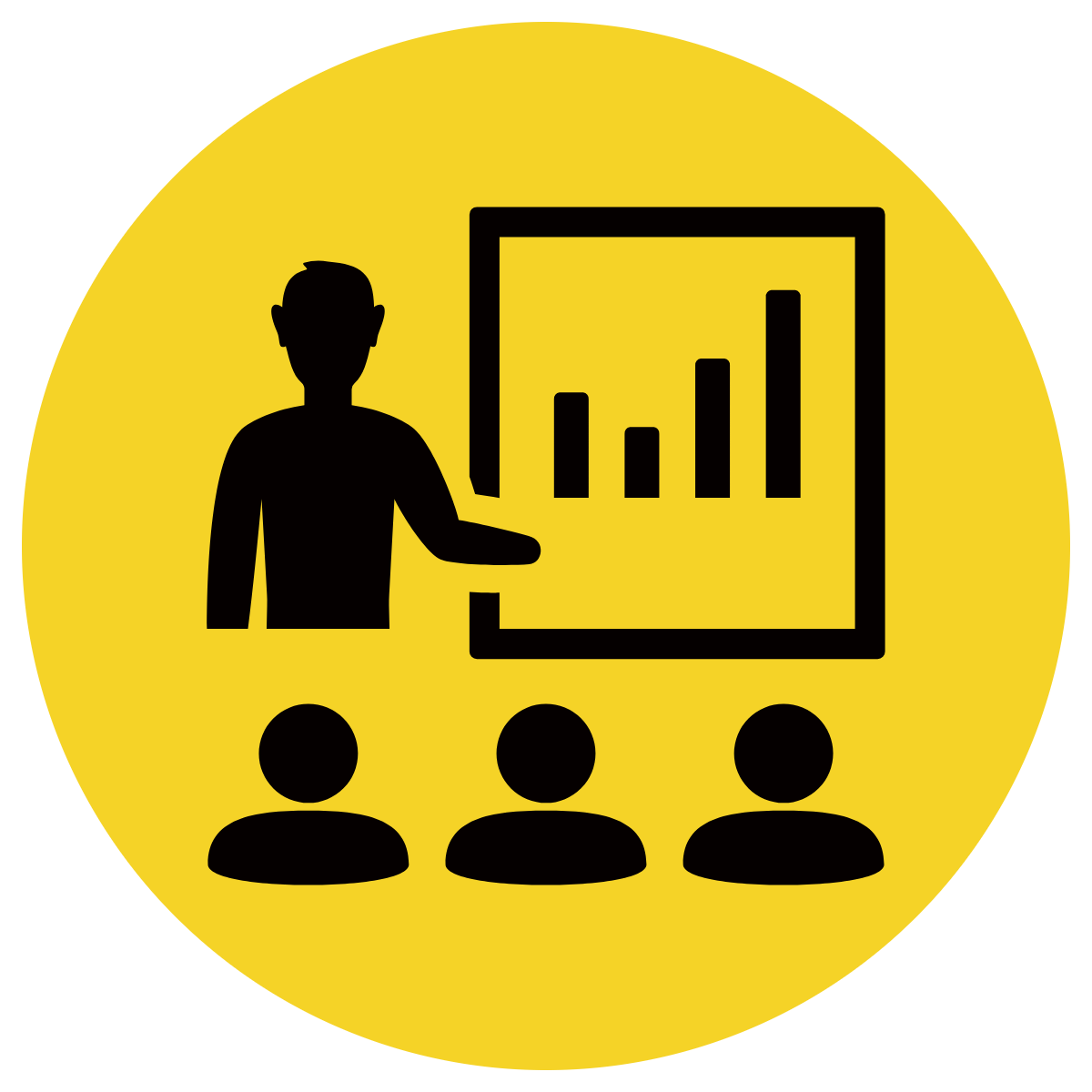 I think the author chose to include this line because ______.
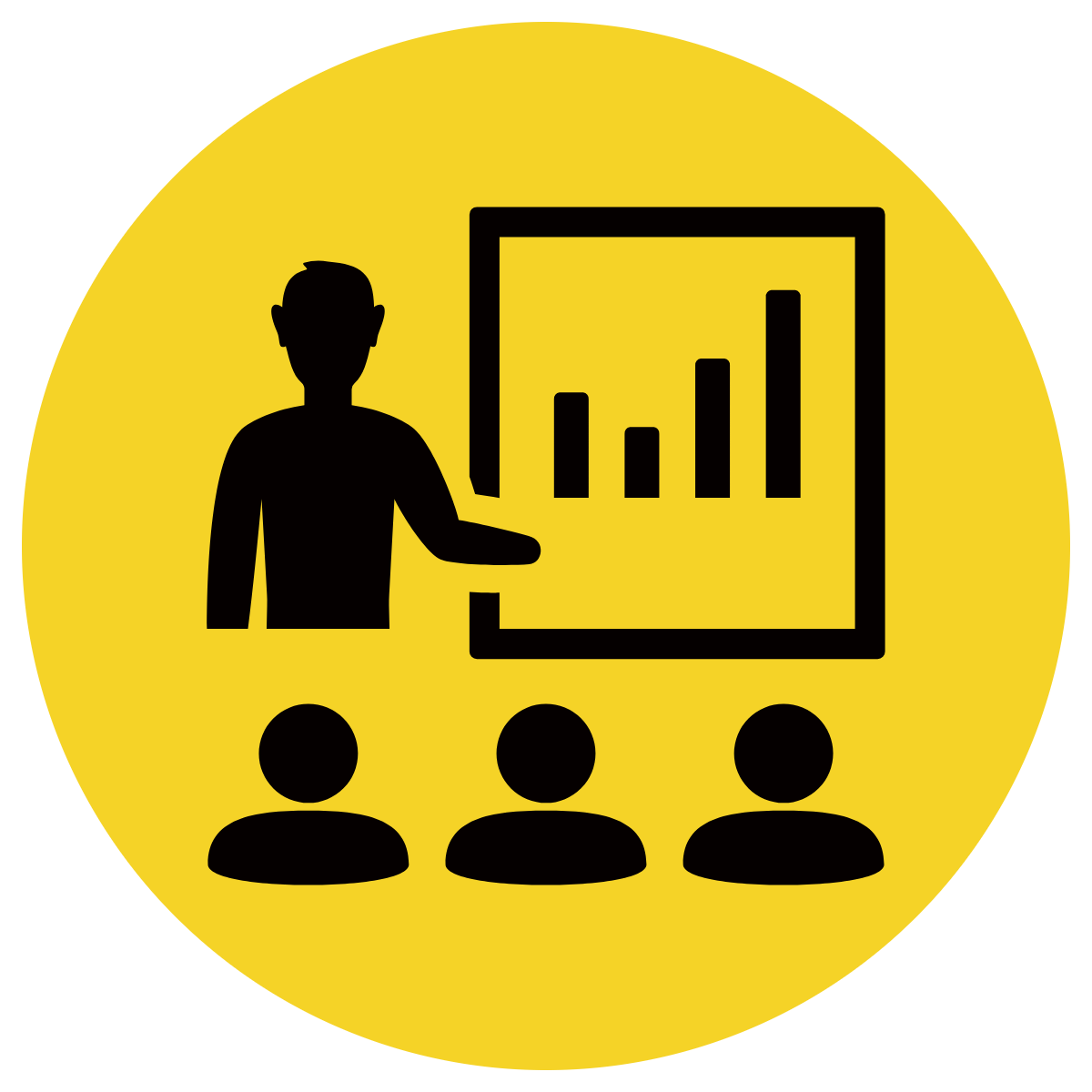 I think the author chose to include this line because it reminds the reader that although the line is now at the boat, the rescue isn’t complete as they have to bring the men to shore. It helps to build suspense.
I think the author included the other detail because	 .
I think the author included the other detail because it helps to build suspense and show the reader more clearly what is going on.
Teacher and students read together.
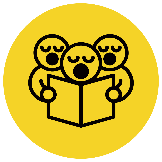 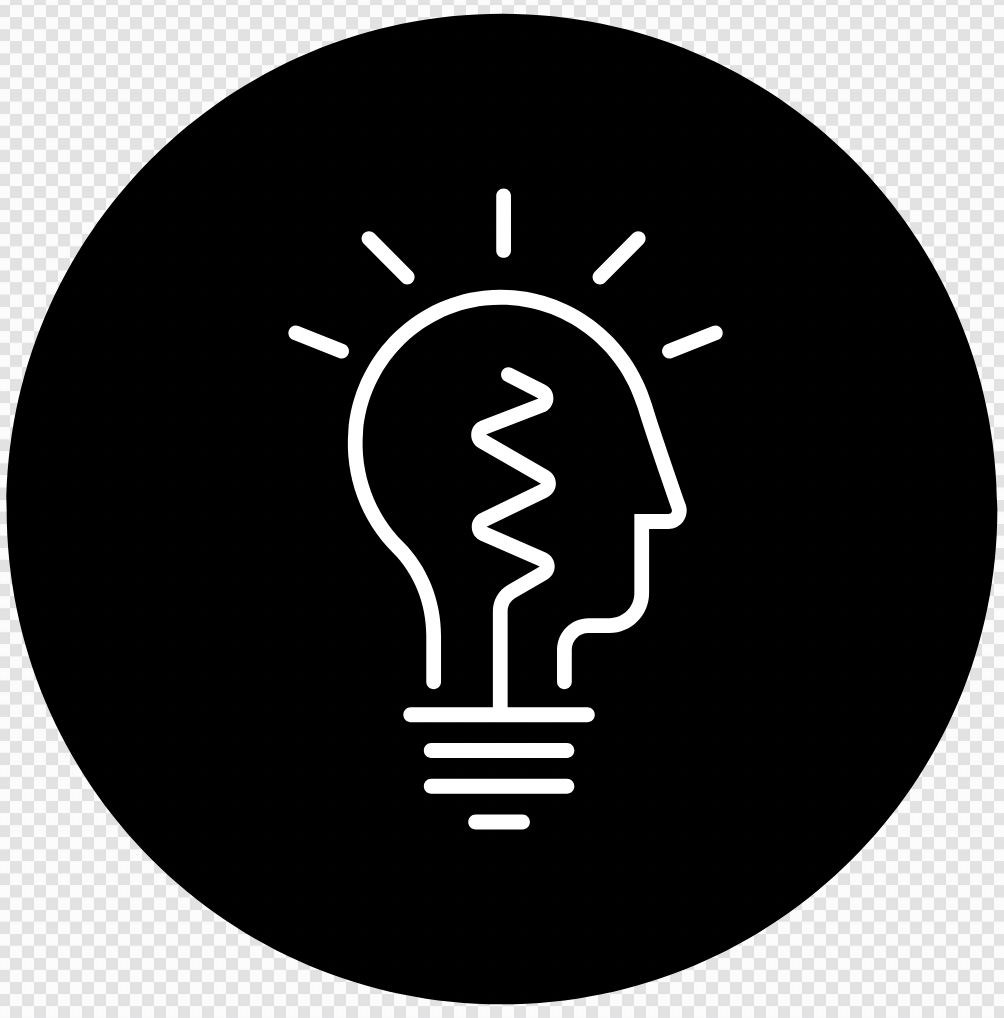 Read Vocabulary
Read Passage
Discuss and Read Question
Page 62
Why does the author finish the section with the sentence  ‘The rescue was ready to start?’
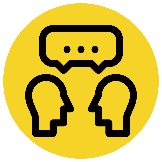 Vocabulary 
wound (verb) past tense of wind
Lookout Post butt (noun) the bottom of the Lookout Post
hitched (verb) fasten
lashed (verb) tied securely with a  rope
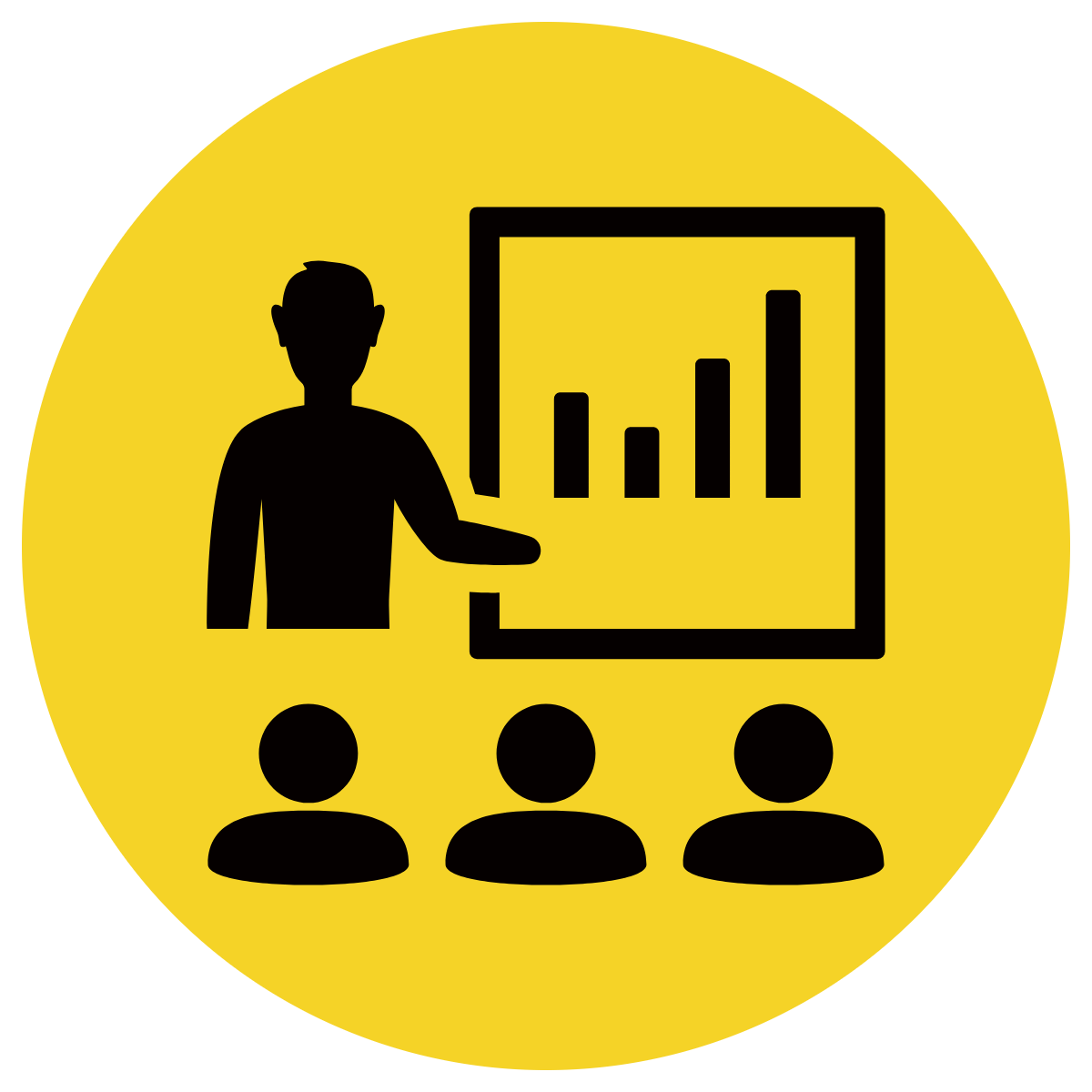 The author finished the section with this sentence because  	 .
The author finished the section with this sentence because it helps build up suspense for the reader, it leaves the section on a ‘cliff hanger’ and the reader wants to read on the see if the rescue is successful.
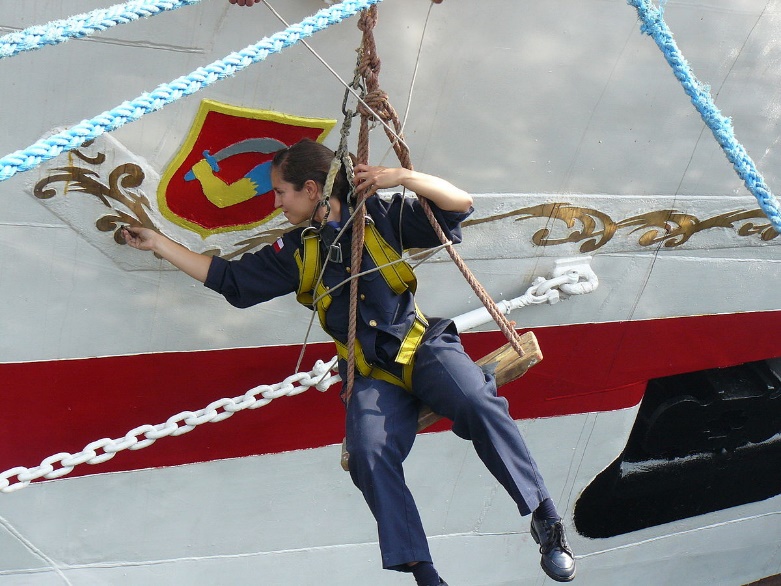 A bosun's chair is a special seat used by people when they need to climb up high on the ship. The bosun's chair is tied to a rope, and when someone needs to go up to the top of this ship, they sit in this chair.
Pair share and discuss
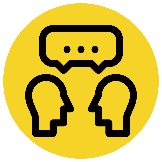 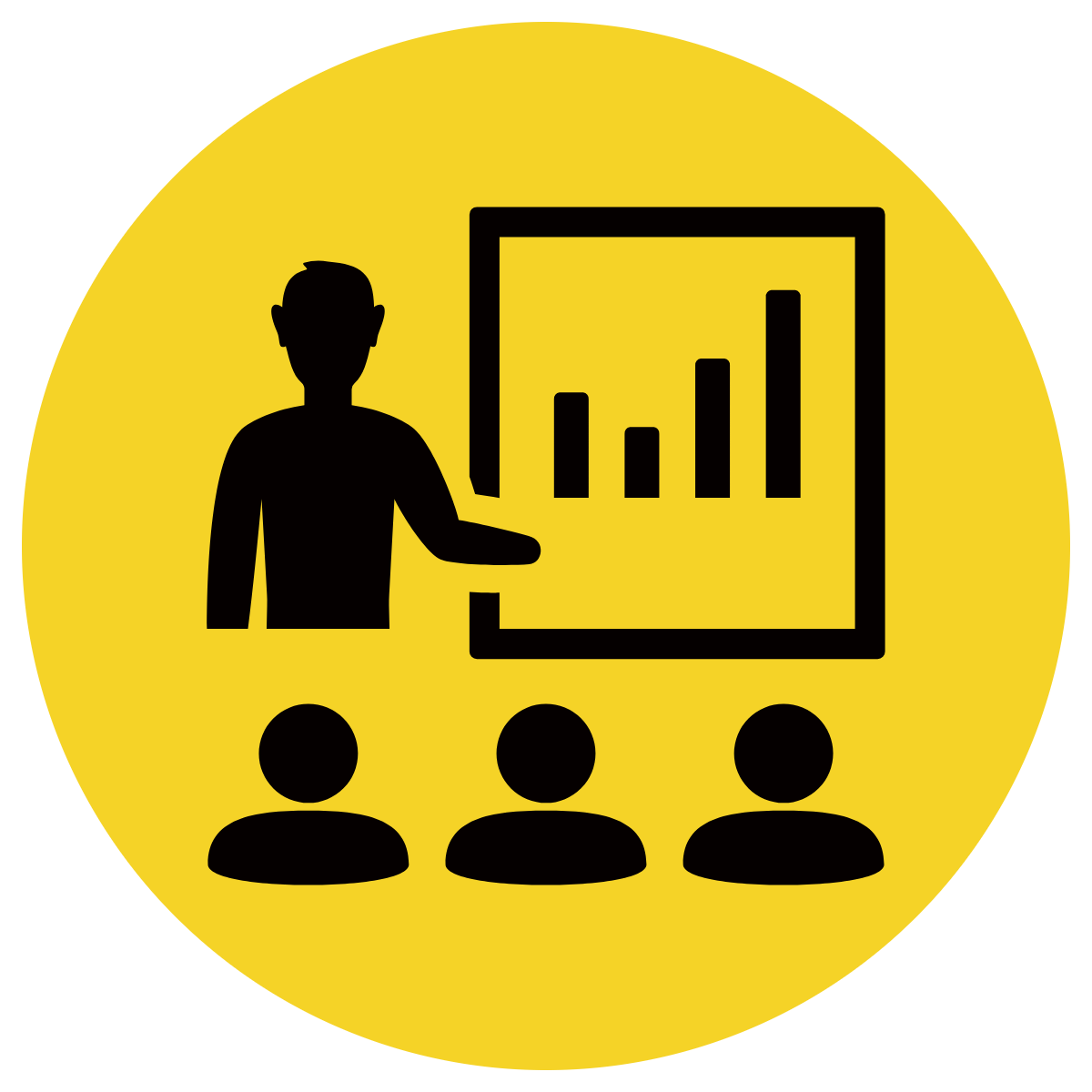 Lesson Closure
Ask question
Discuss answers
Insert image
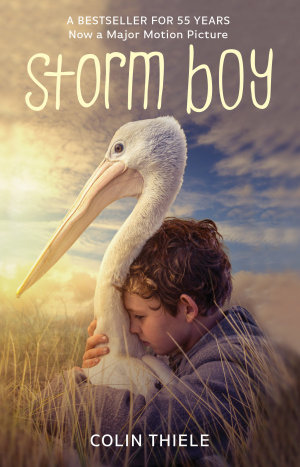 Our Big Question:
How has the author created suspense as the rescue of the crew of the tugboat begins?
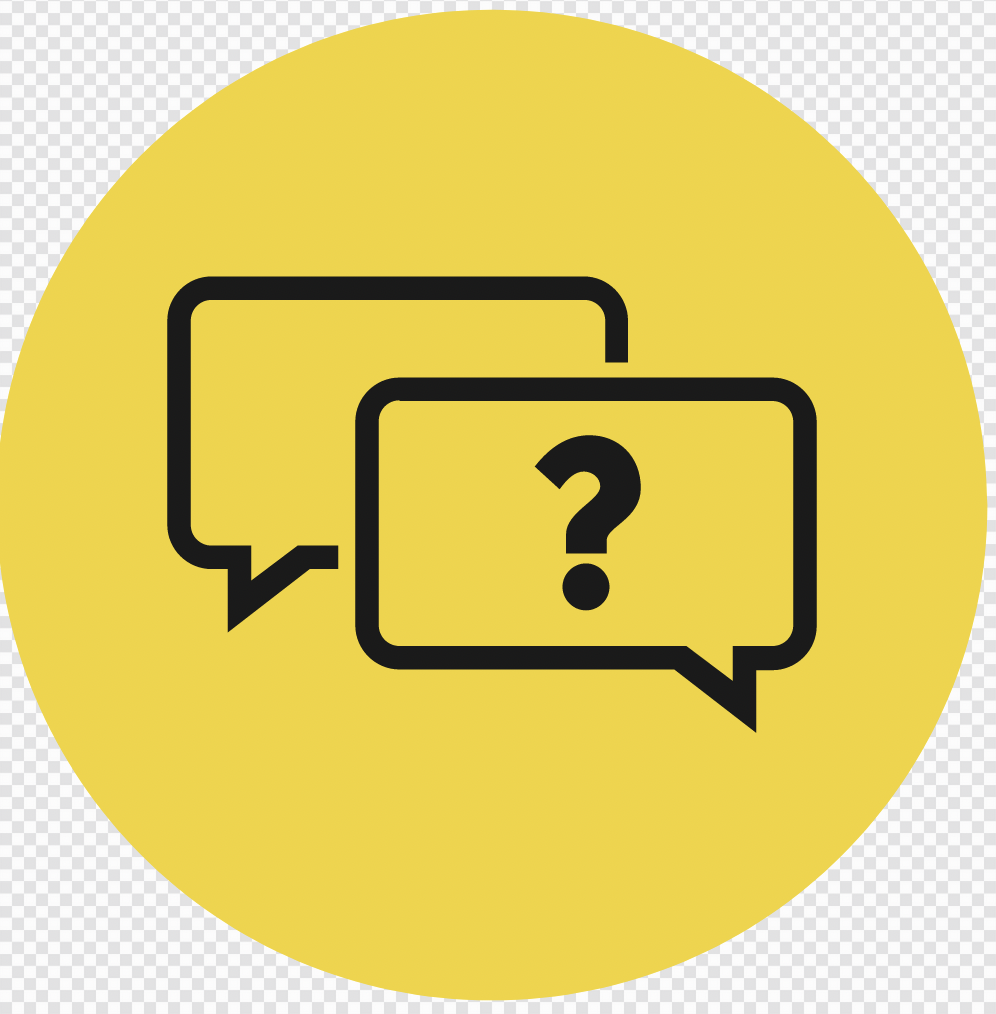 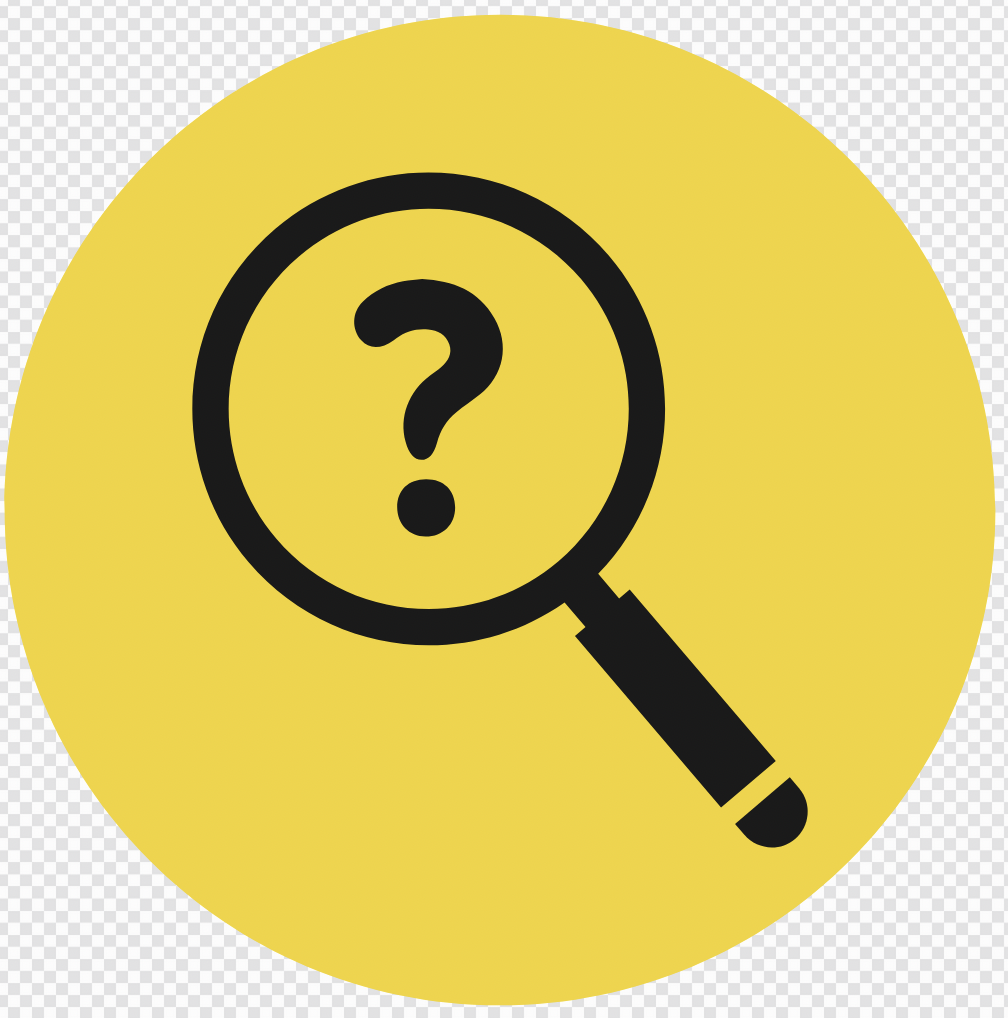 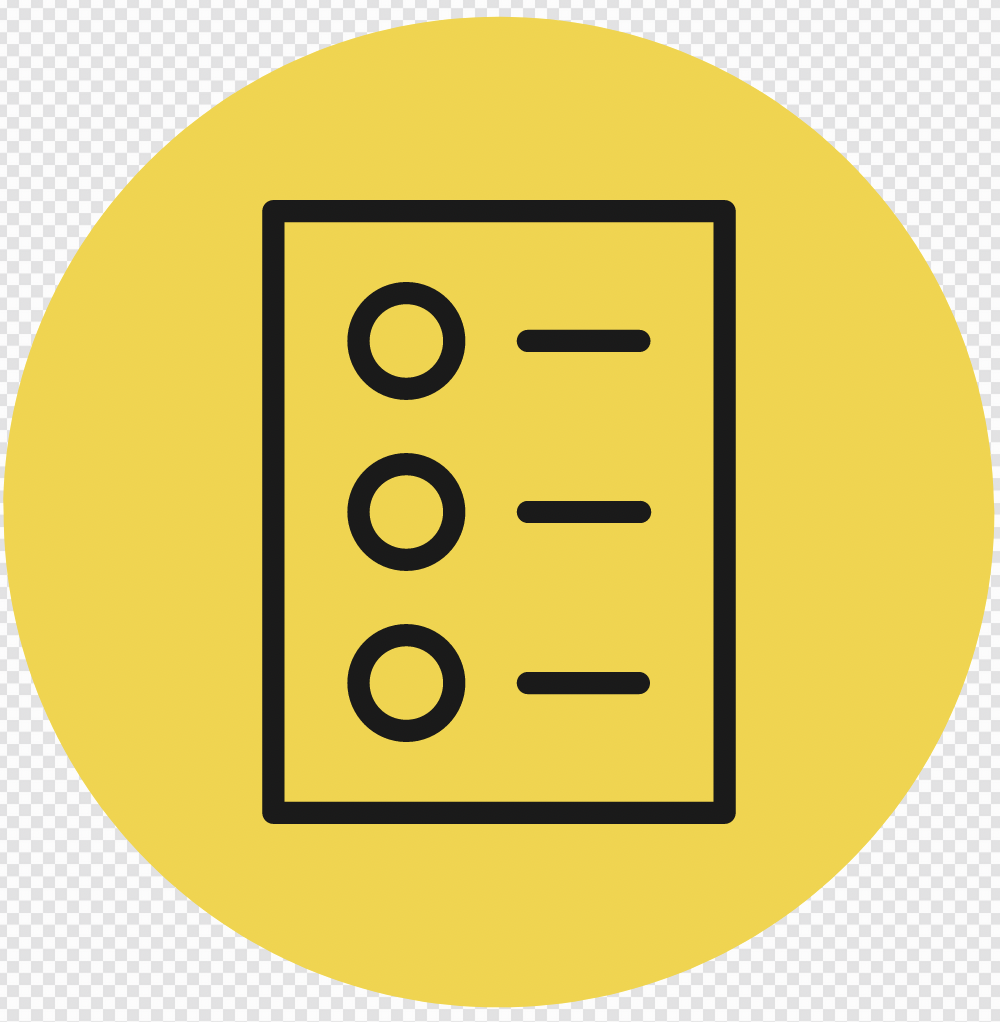 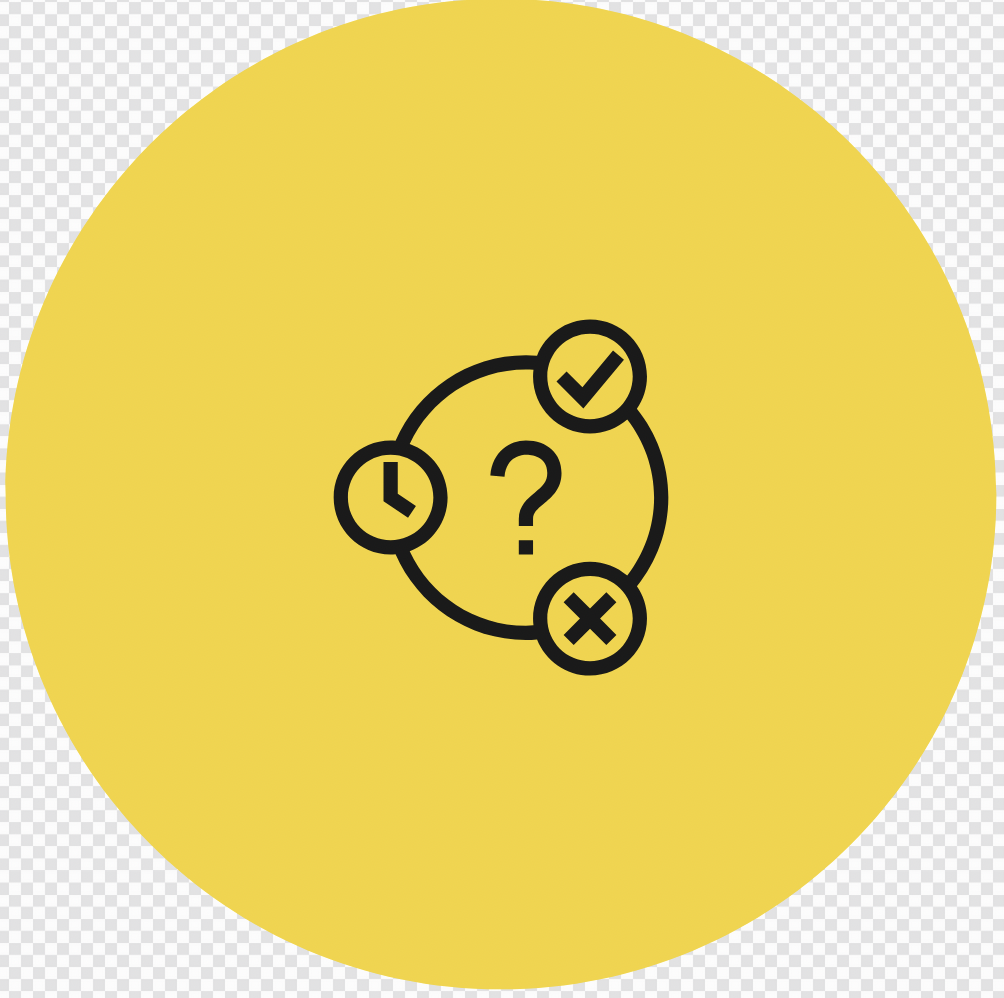 INITIATING QUERIES
SUMMARISING
PREDICTING
FOLLOW-UP QUERIES
[Speaker Notes: Learning Objective: I can define and describe plastic pollution. 
INITIATING QUERIES
What have we discussed today?
What was this all about?
What do we know so far?

FOLLOW-UP QUERIES
How does this relate to what we have learnt before?
What can we learn about the middle ages?

SUMMARISING
What are some of the big events that led to the middle ages?

PREDICTING
What do you think we will be learning about]
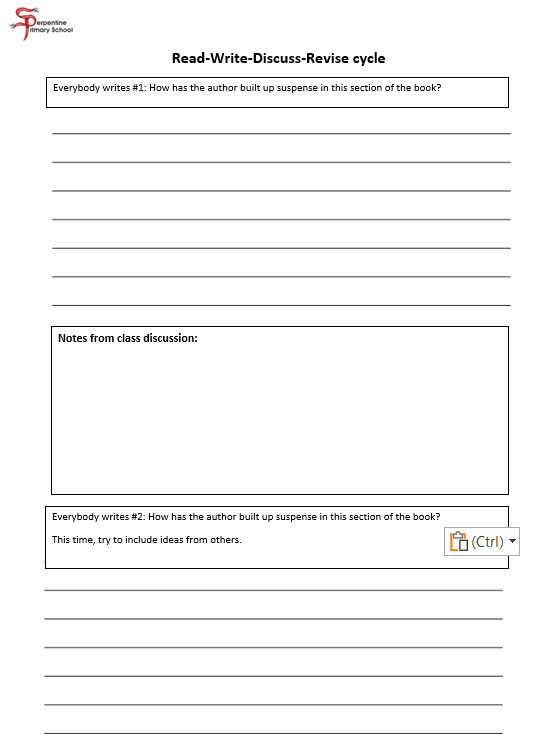 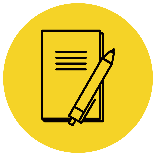 In your workbook
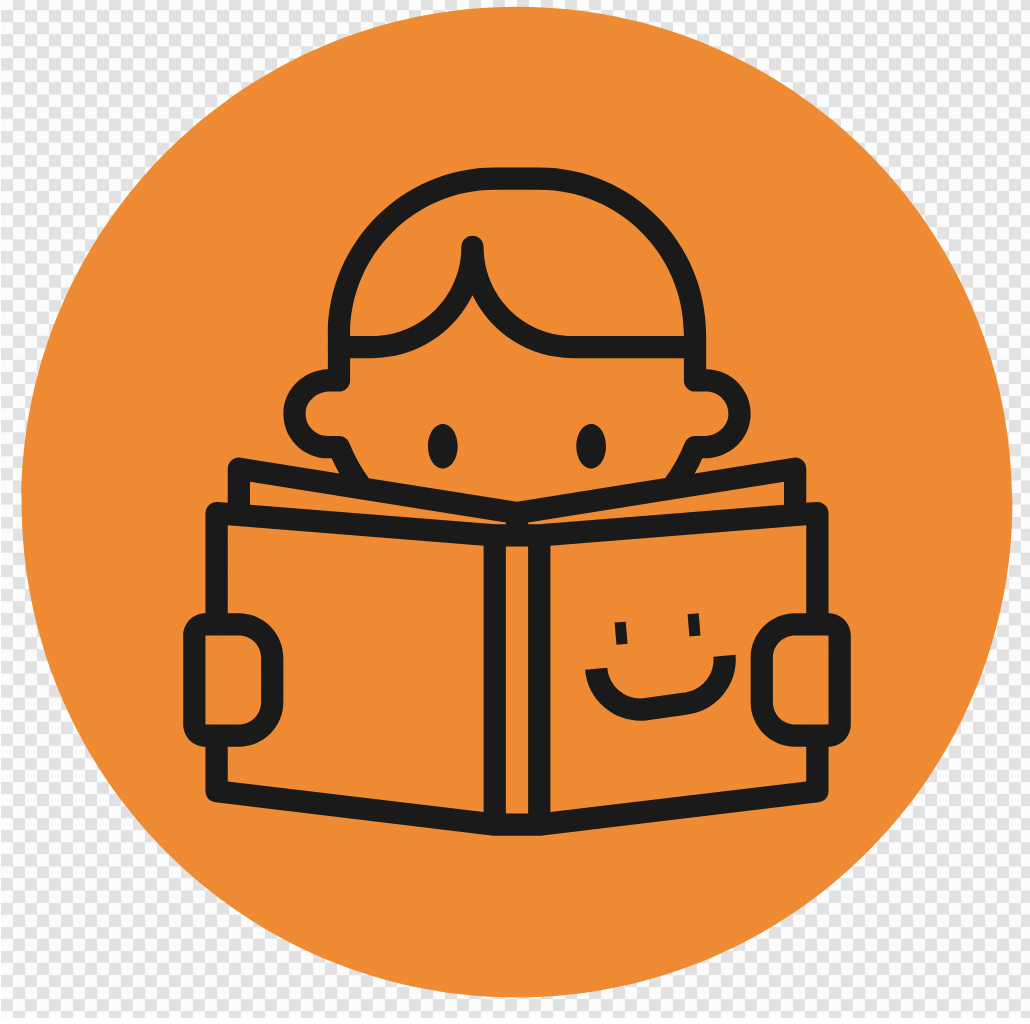 Activity
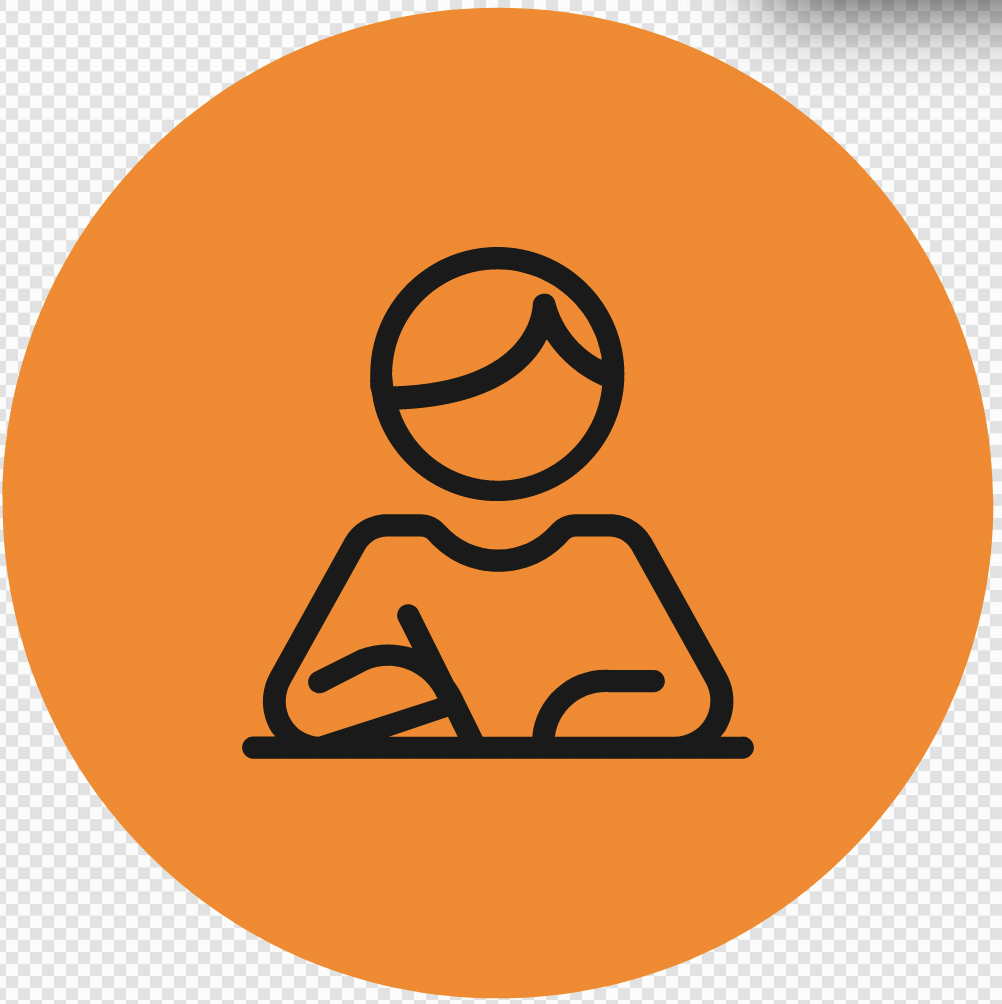 Concept Development
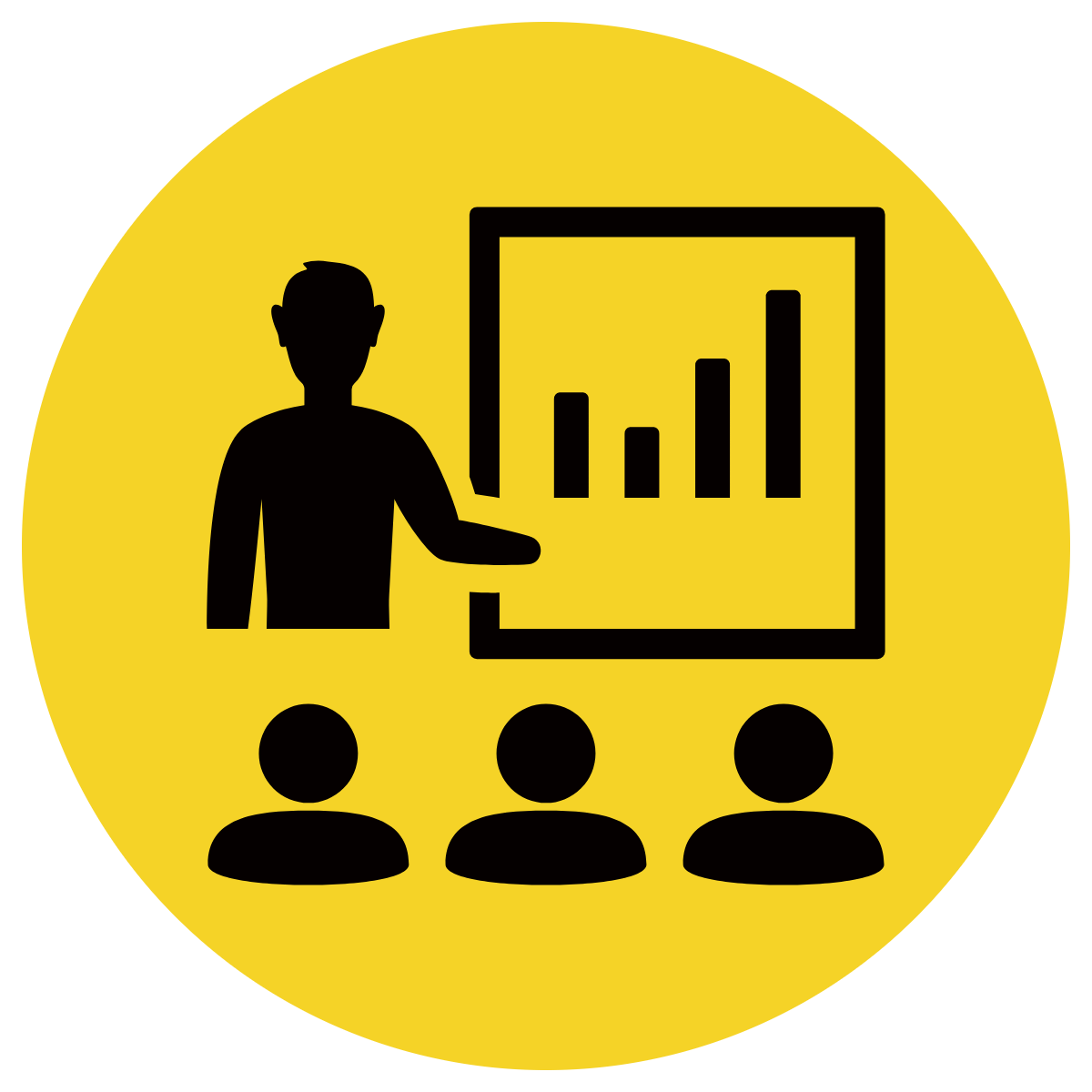 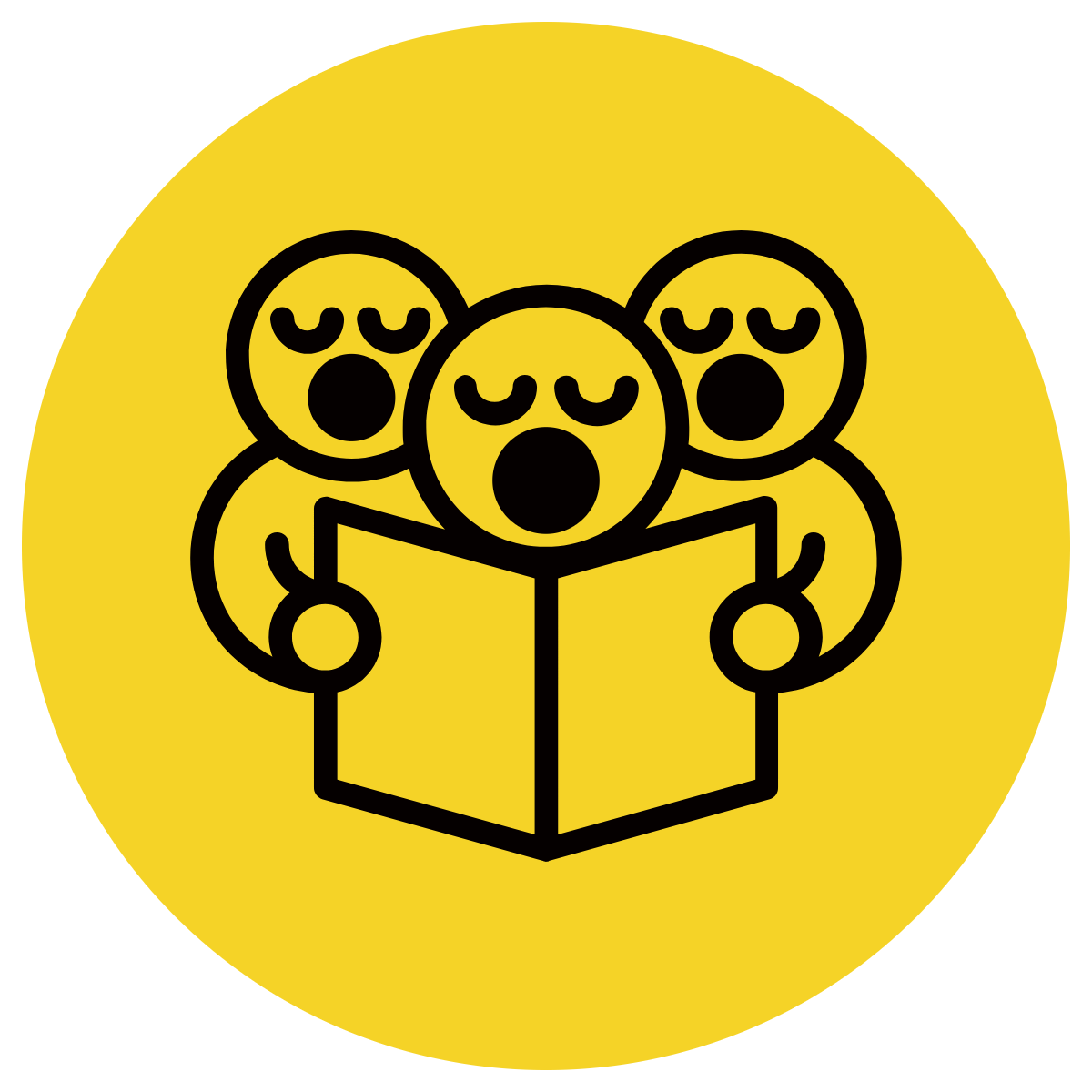 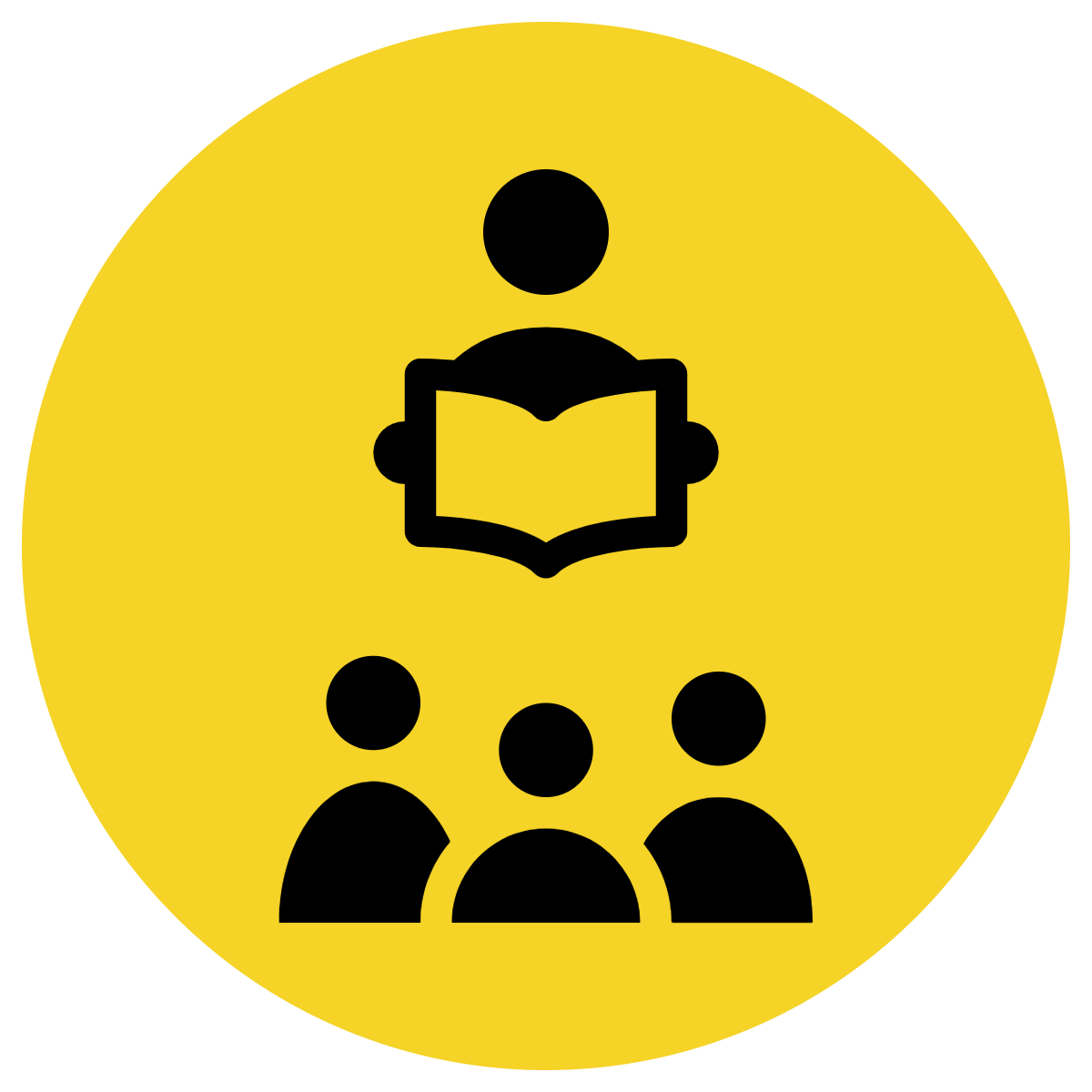 A sentence must contain at least one clause.
A clause must contain a subject and a verb.
Subject:
Tells WHO or WHAT the sentence is about.

Predicate:
Tells what the subject DOES or IS and contains the verb.
Skill development: You
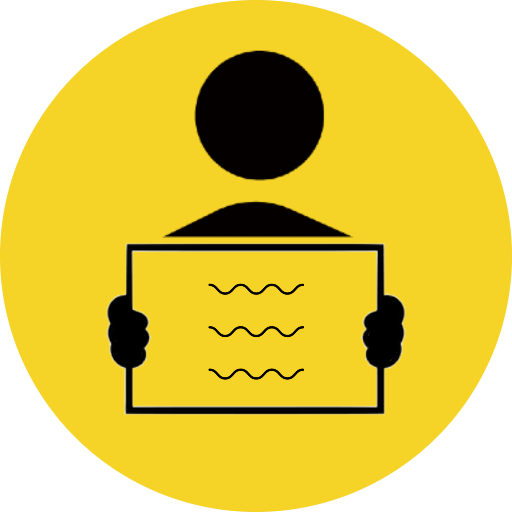 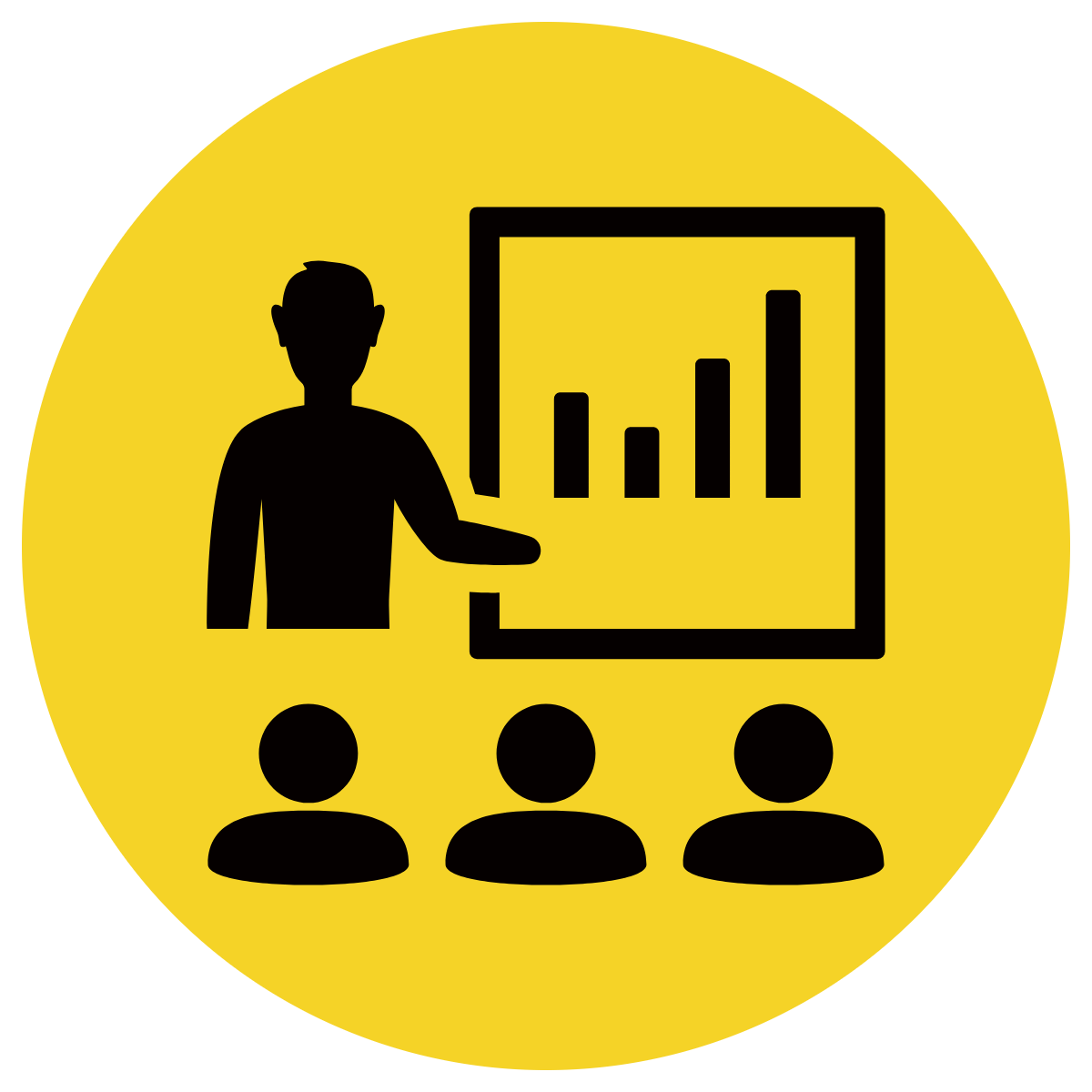 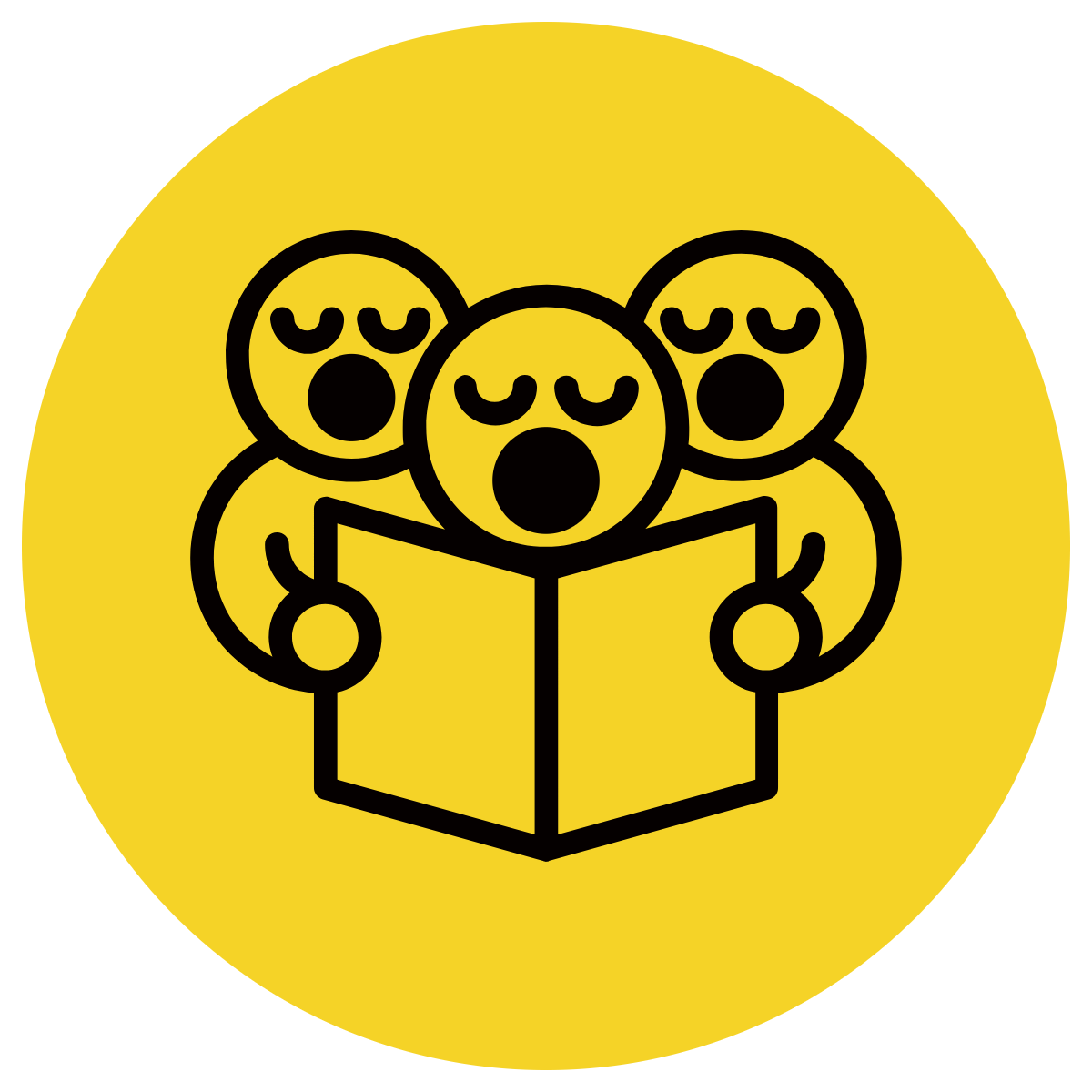 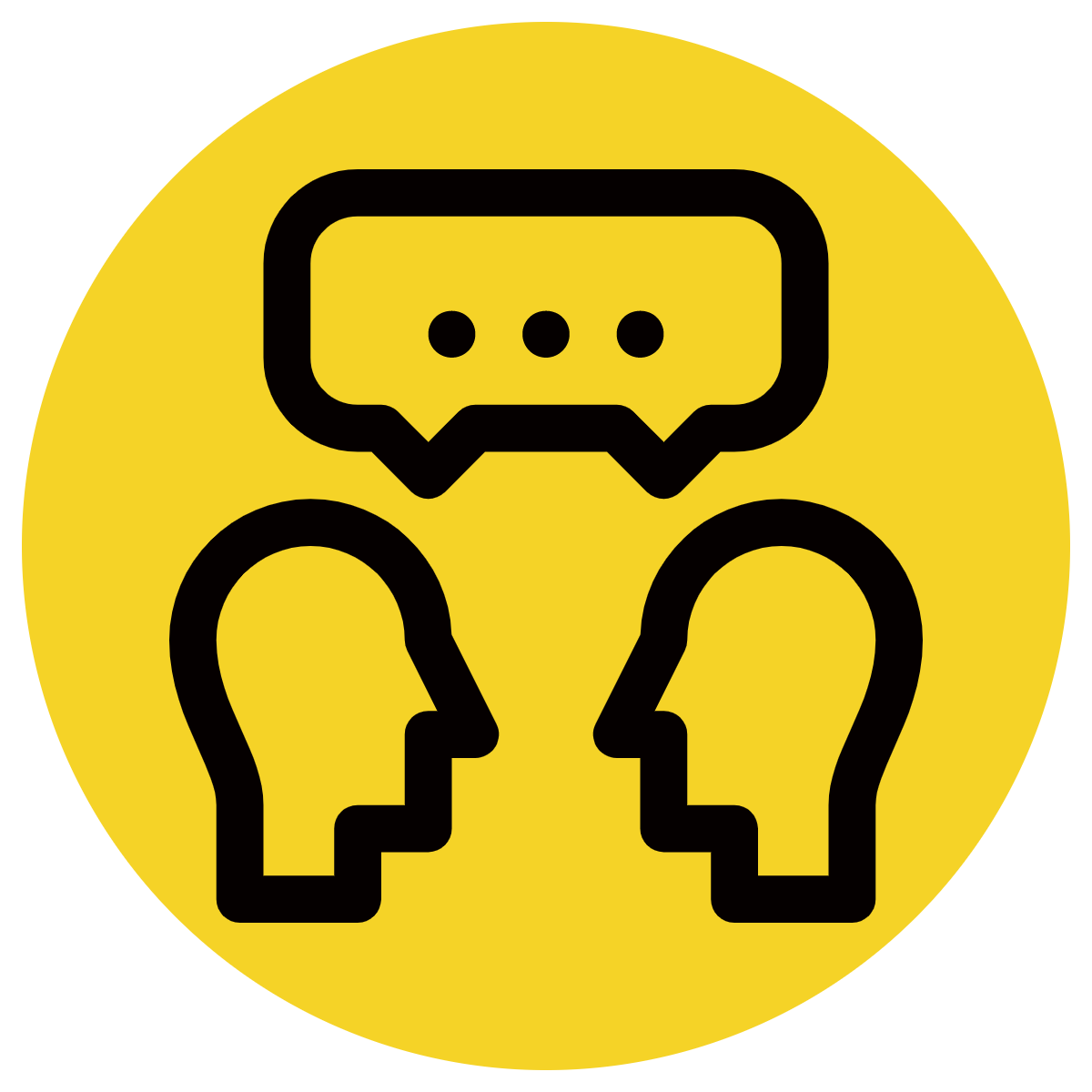 Convert the fragment into a complete sentence.
Edit for correct punctuation
CFU:
Why is it a fragment? What’s missing?
the tugboat

the men couldn’t

snickering and snackering

fastened the rope

flew out

waved to Hide-Away
Lesson 13
Chapter 5 Part 4
For this lesson, we will be reading the last part of Chapter 5
From page 62: ‘The sea sprang and snatched at the man on the rope...’
To page 66: ‘He was glad Storm Boy hadn’t heard the captain’s words’
The Big Question:
What are some of the upgraded verbs in the text and why has the author has used these?
Vocabulary
exhausted
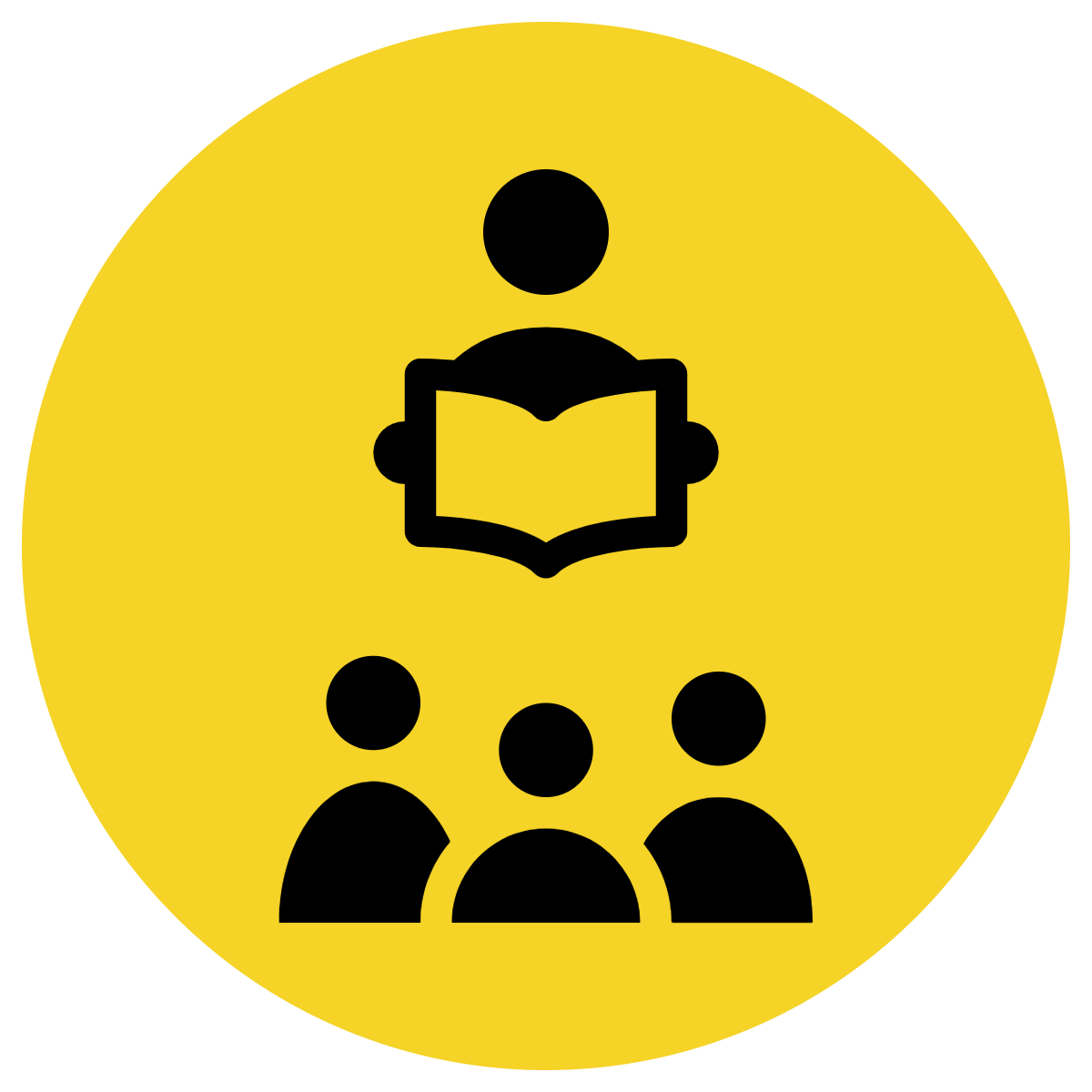 Track with me
Vocabulary
Read with me
Choral Reversal
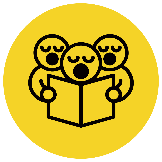 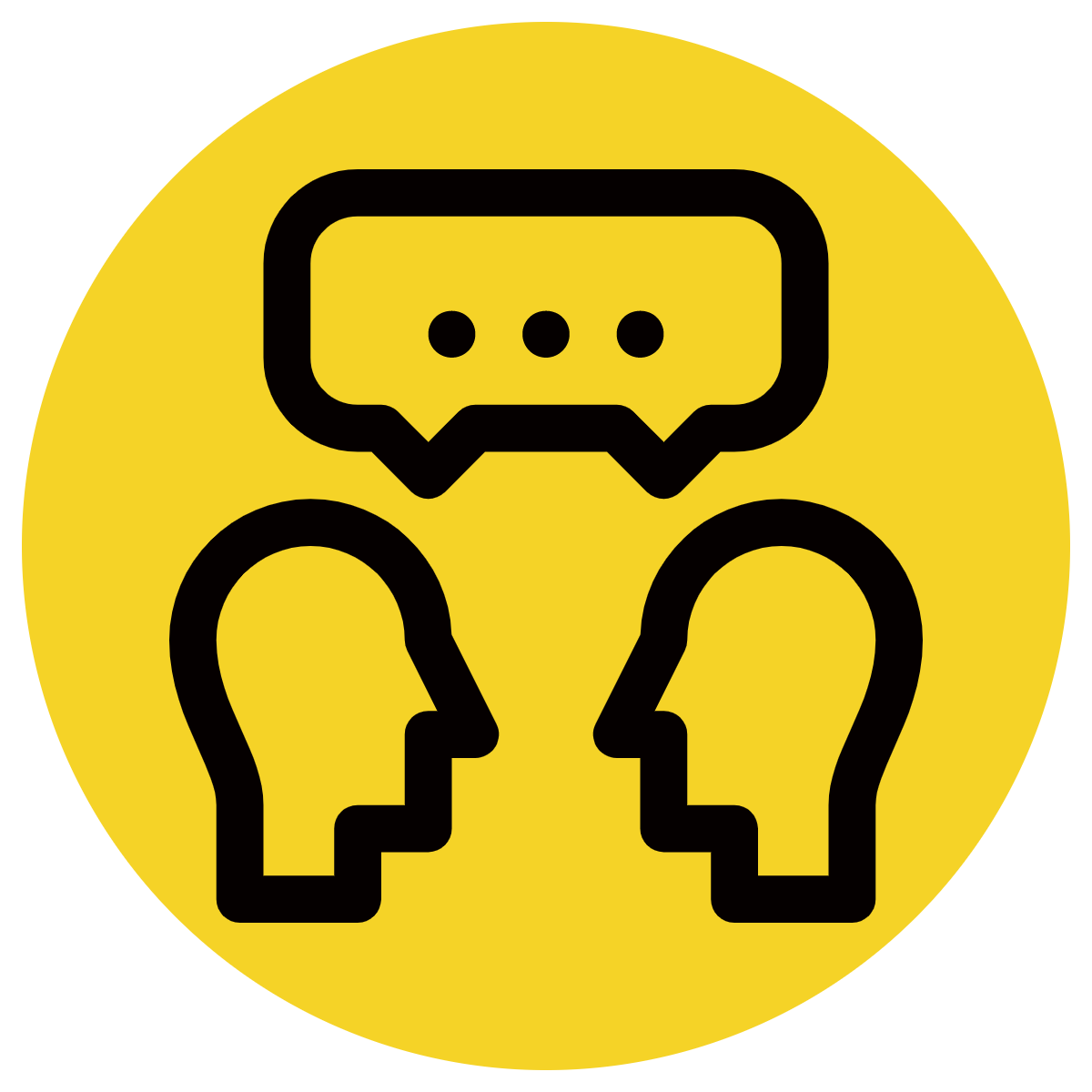 Read to your partner
definition of exhausted:
very tired (adjective)
Why is this picture an example/not an example of exhausted? How do you know?
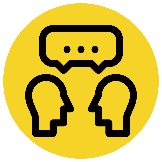 Vocabulary
is/is not an example of exhausted because  	               .
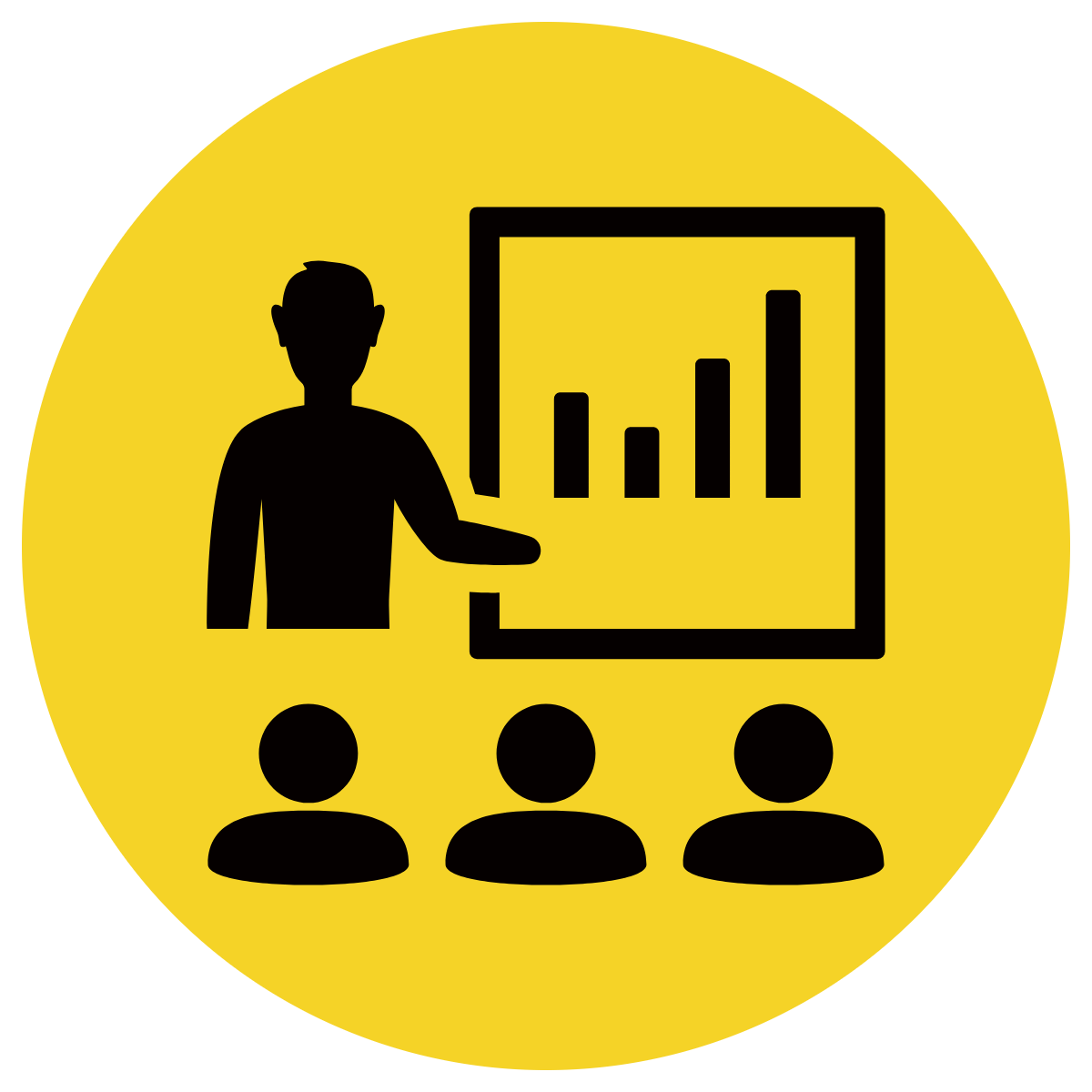 Insert image
Insert image
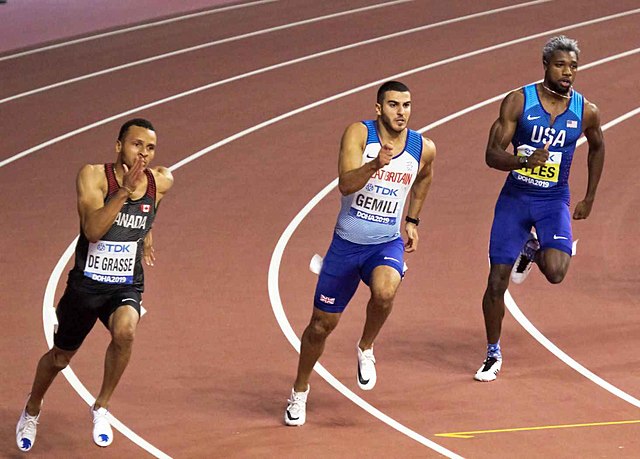 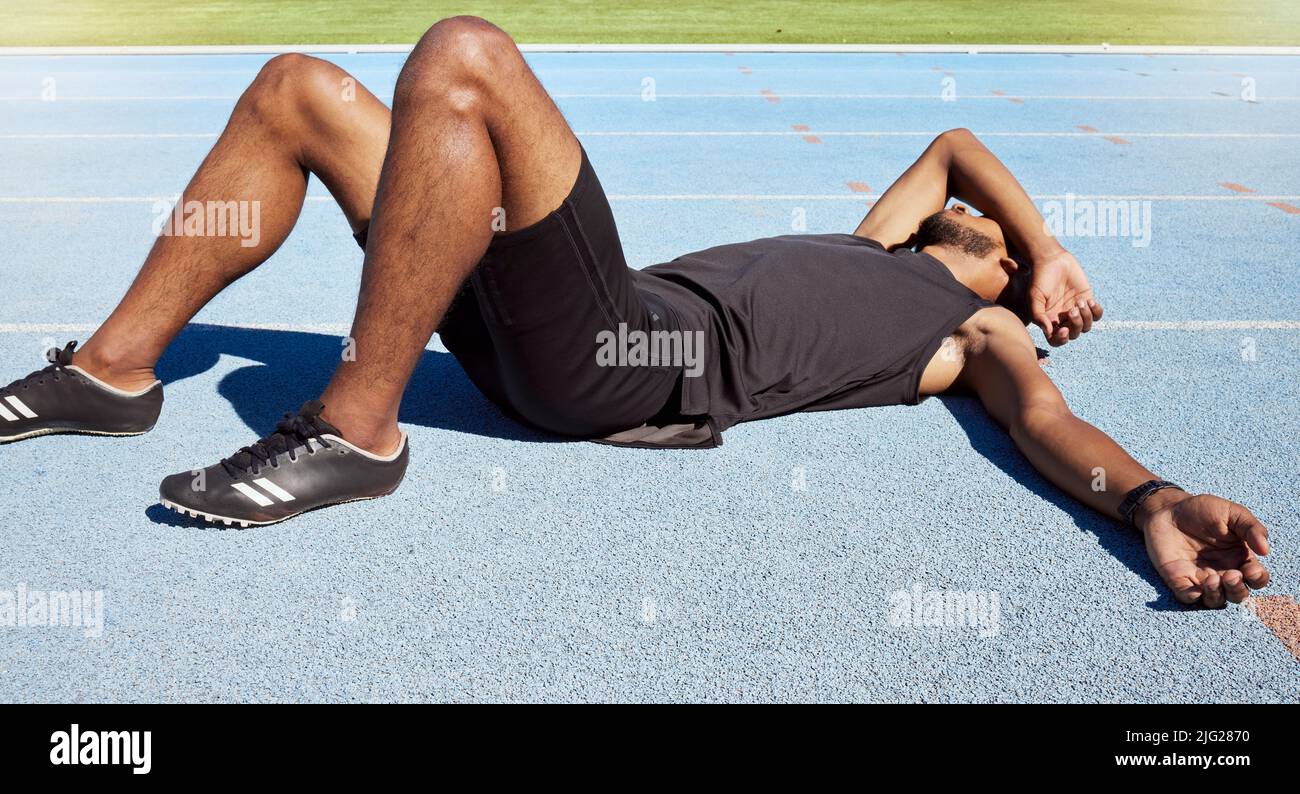 exhausted
not exhausted
[Speaker Notes: I do
*Replace happy with vocab word]
Why is this picture an example/not an example of exhausted? How do you know?
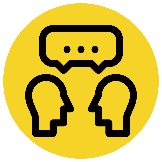 Vocabulary
is/is not an example of exhausted because  	               .
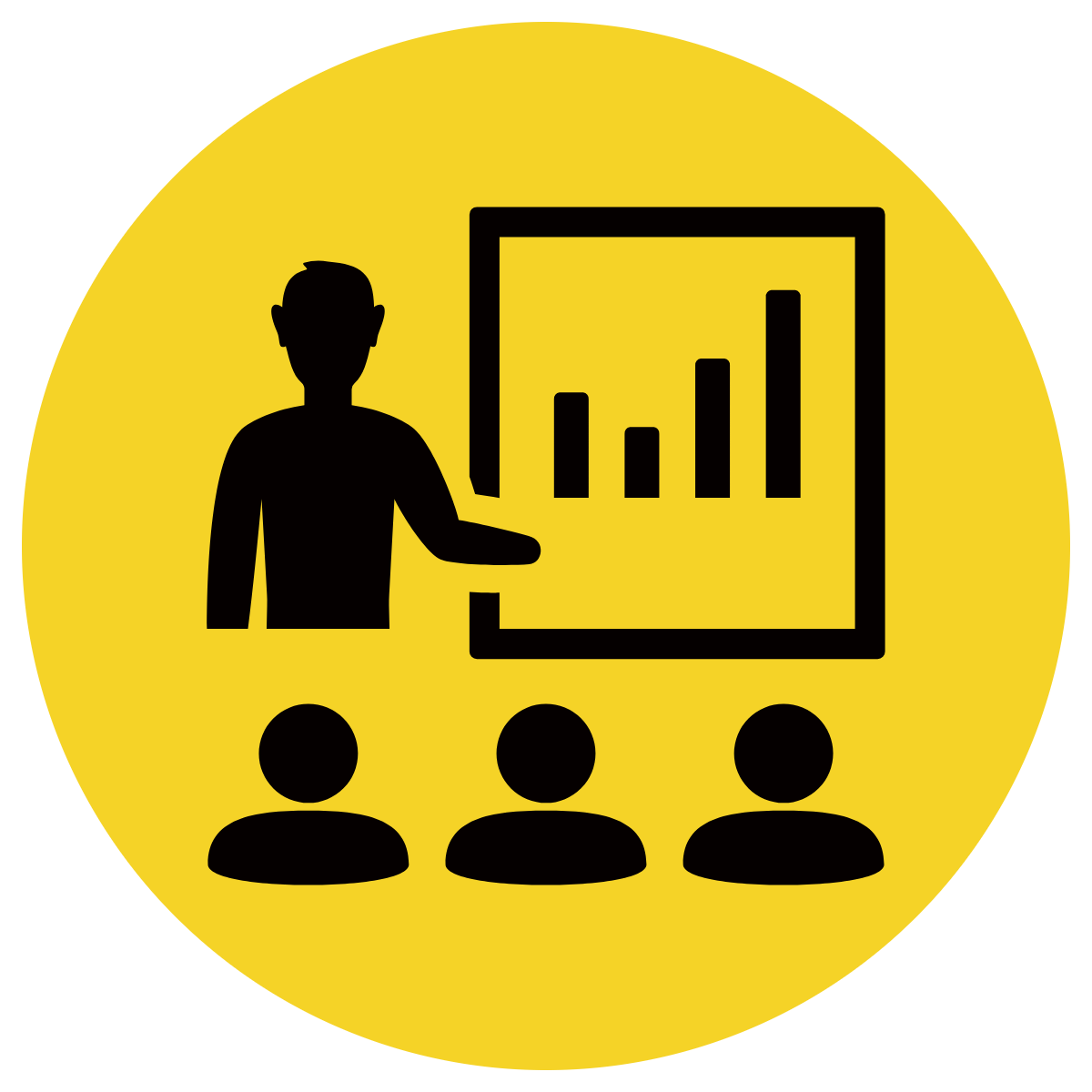 Example or Non-Example?
Insert image
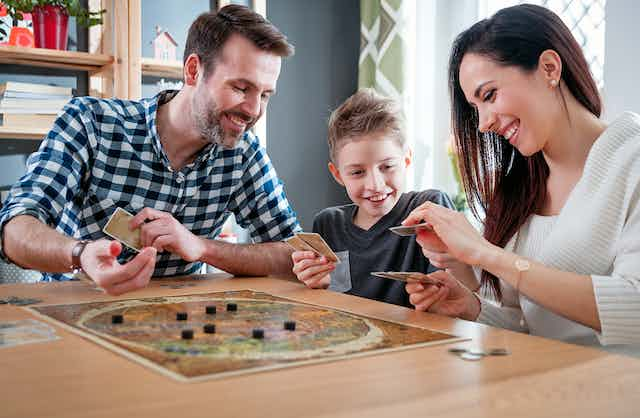 [Speaker Notes: We Do
*Replace happy with vocab word]
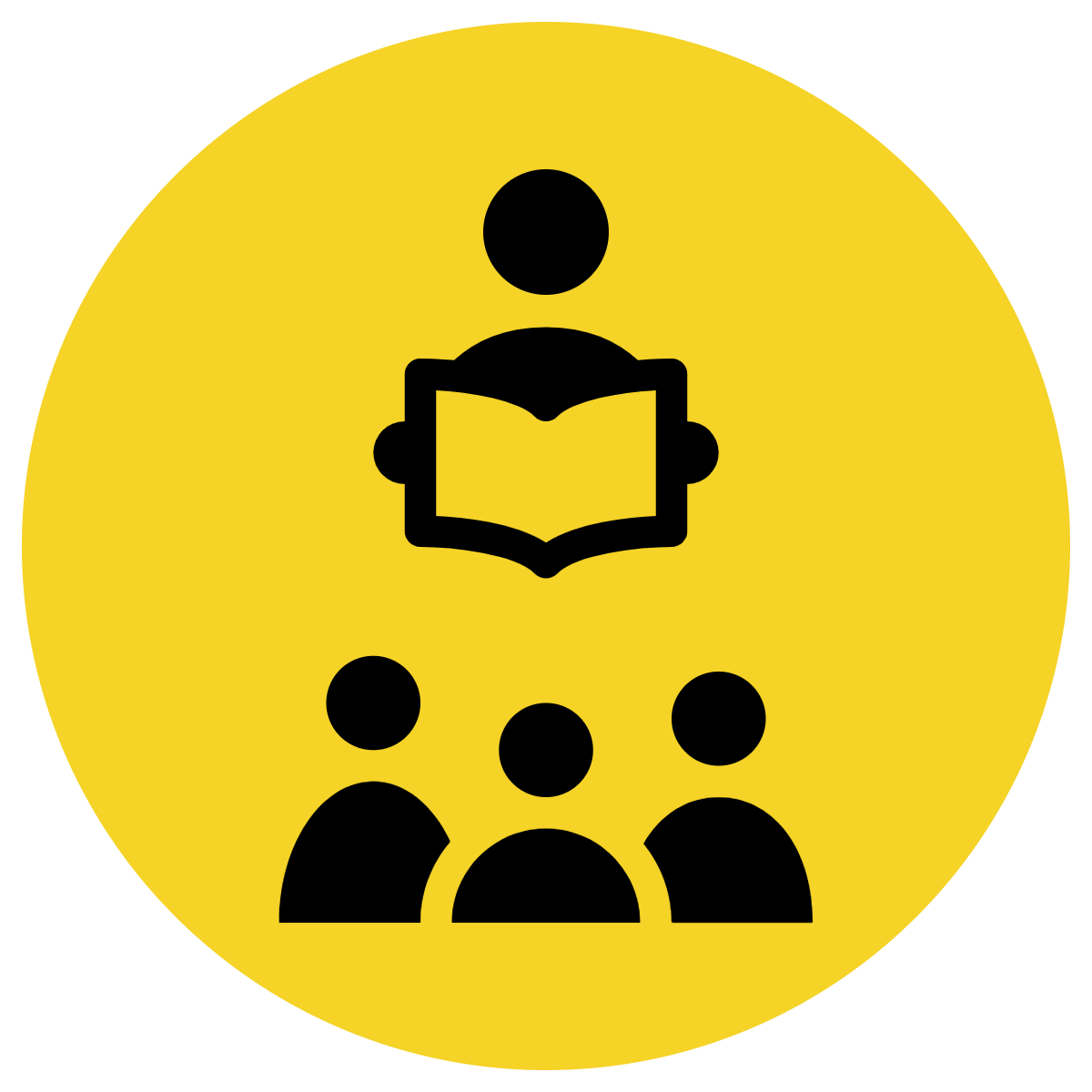 Track with me
Vocabulary
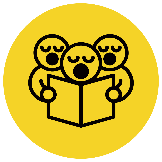 Read with me
sentences:
Sarah worked on her drawing project all afternoon and was exhausted when it was finally finished.
The soccer team was exhausted but happy after winning their exciting match.
The puppy barked and played so much that it eventually flopped down, exhausted, for a nap.
[Speaker Notes: Senior
*vocab word in red]
Why is this picture an example/not an example of exhausted? How do you know?
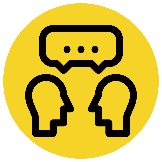 Vocabulary
is/is not an example of exhausted because  	               .
Insert image
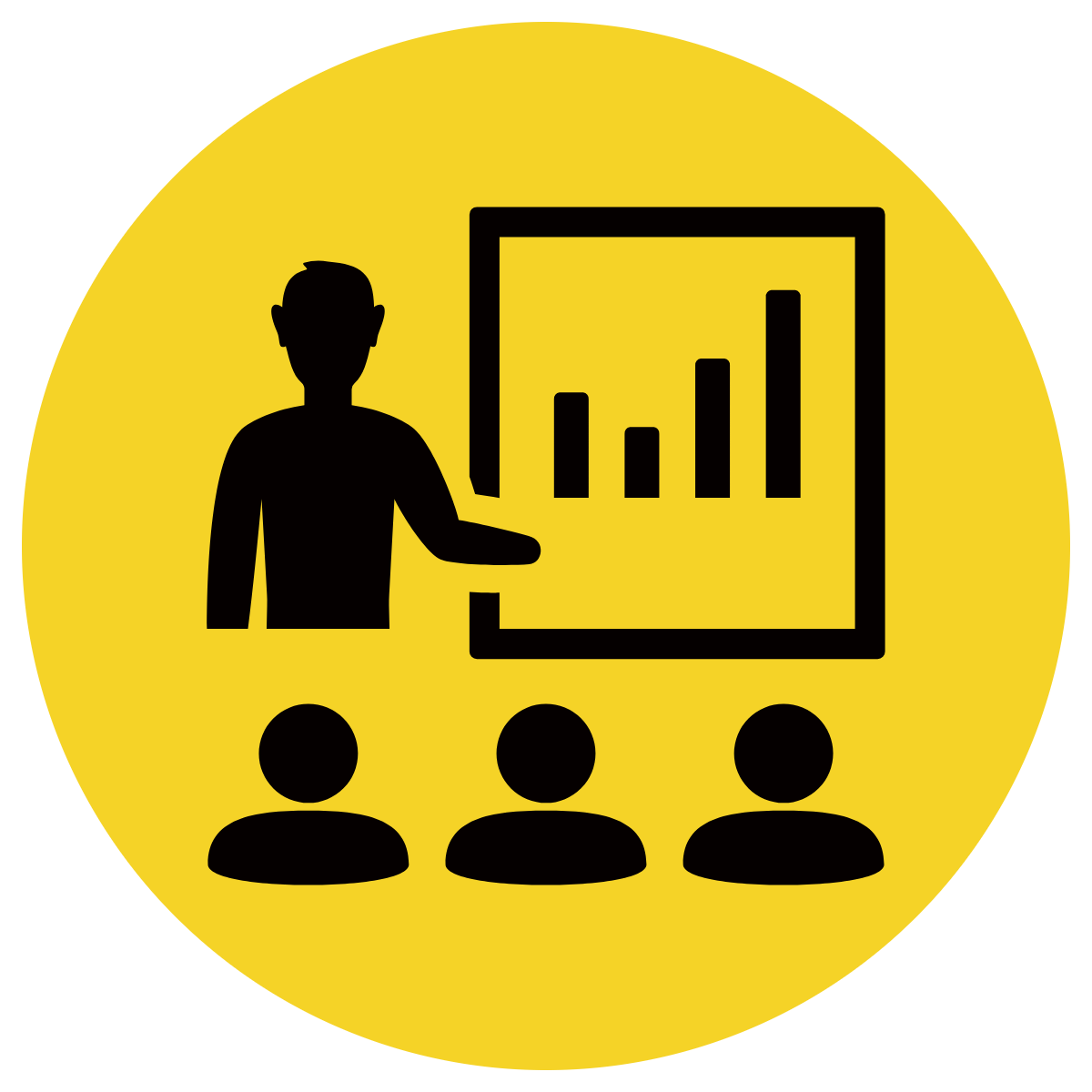 Insert image
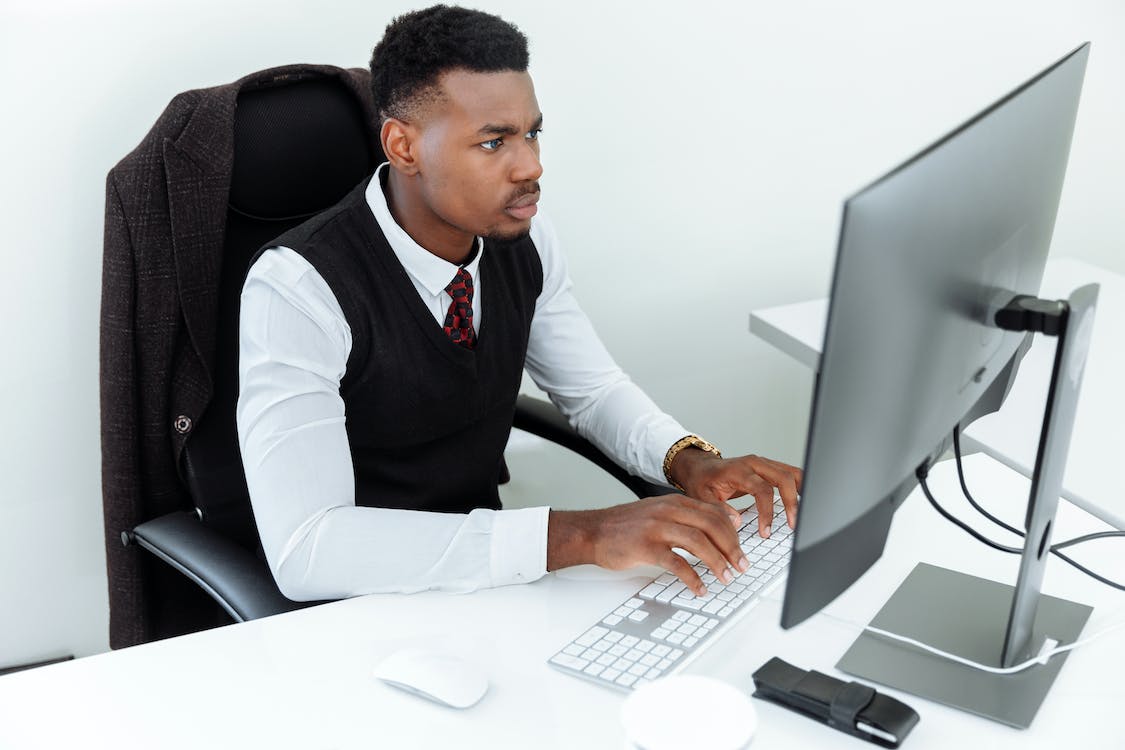 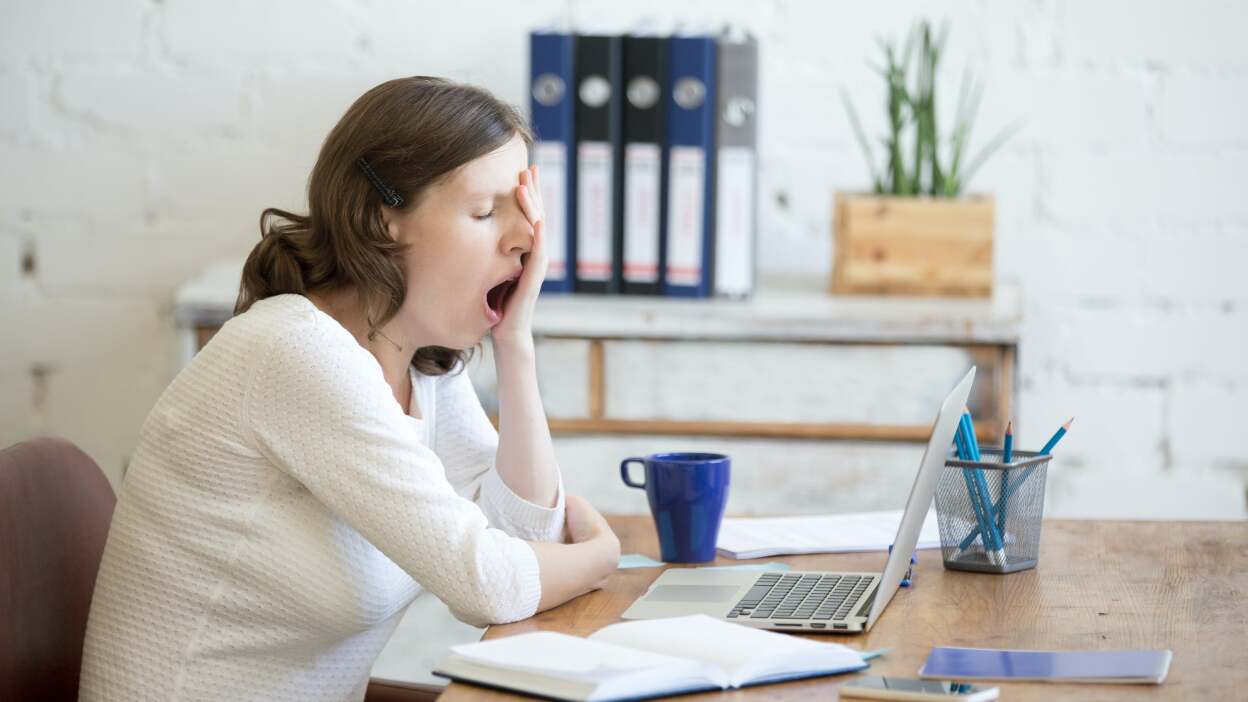 B
A
Insert image
Insert image
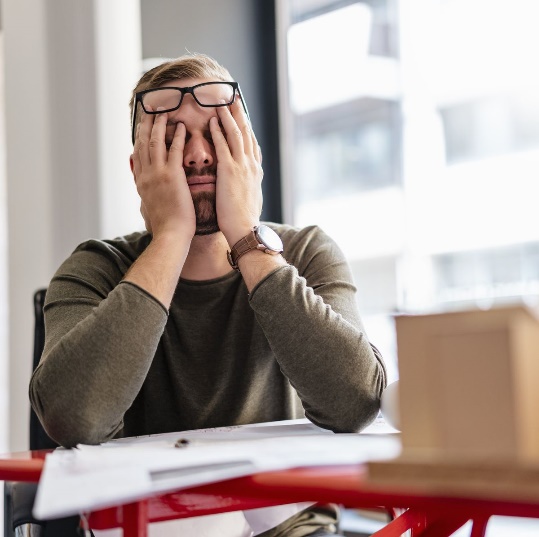 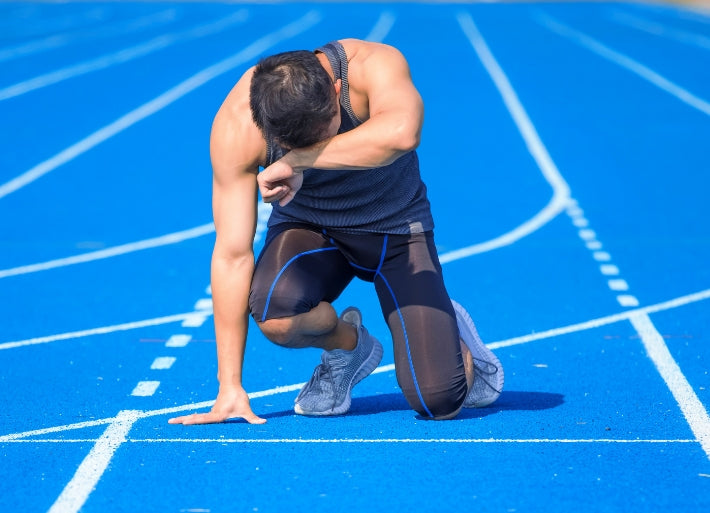 D
C
[Speaker Notes: Senior You do
*Replace happy with vocab word]
Which sentence is a correct example of exhausted? How do you know?
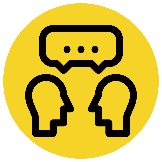 Vocabulary
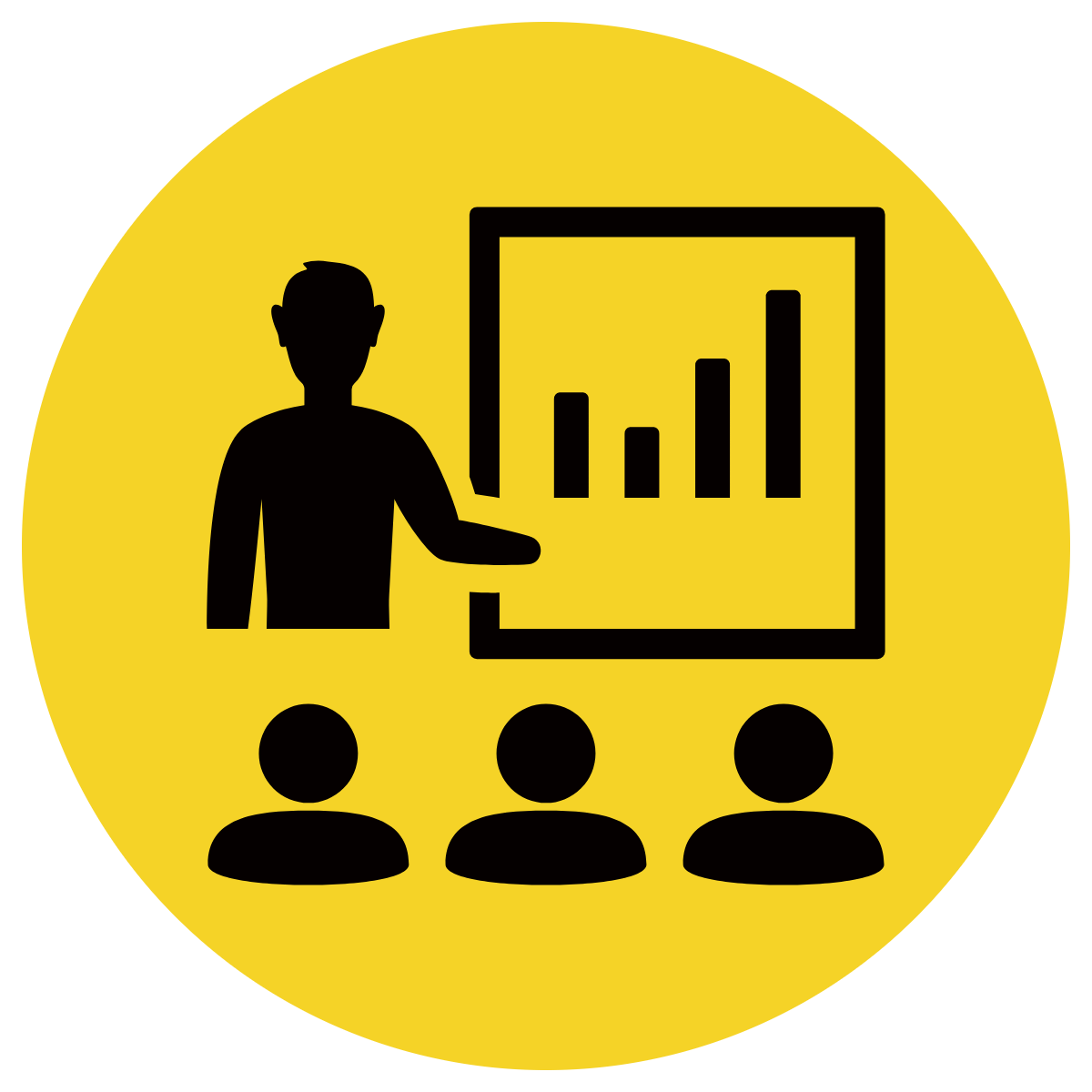 is an example of exhausted because  	               .
A
After playing chasey for hours, the kids were exhausted and decided to take a break.
B
Mia danced in her dance concert, and by the end, she was completely exhausted but proud.
C
When I woke up, I was exhausted and jumped out of bed with lots of energy!
[Speaker Notes: Senior You do
*Replace happy with vocab word]
Put exhausted in a sentence.
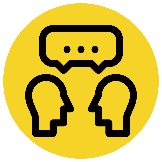 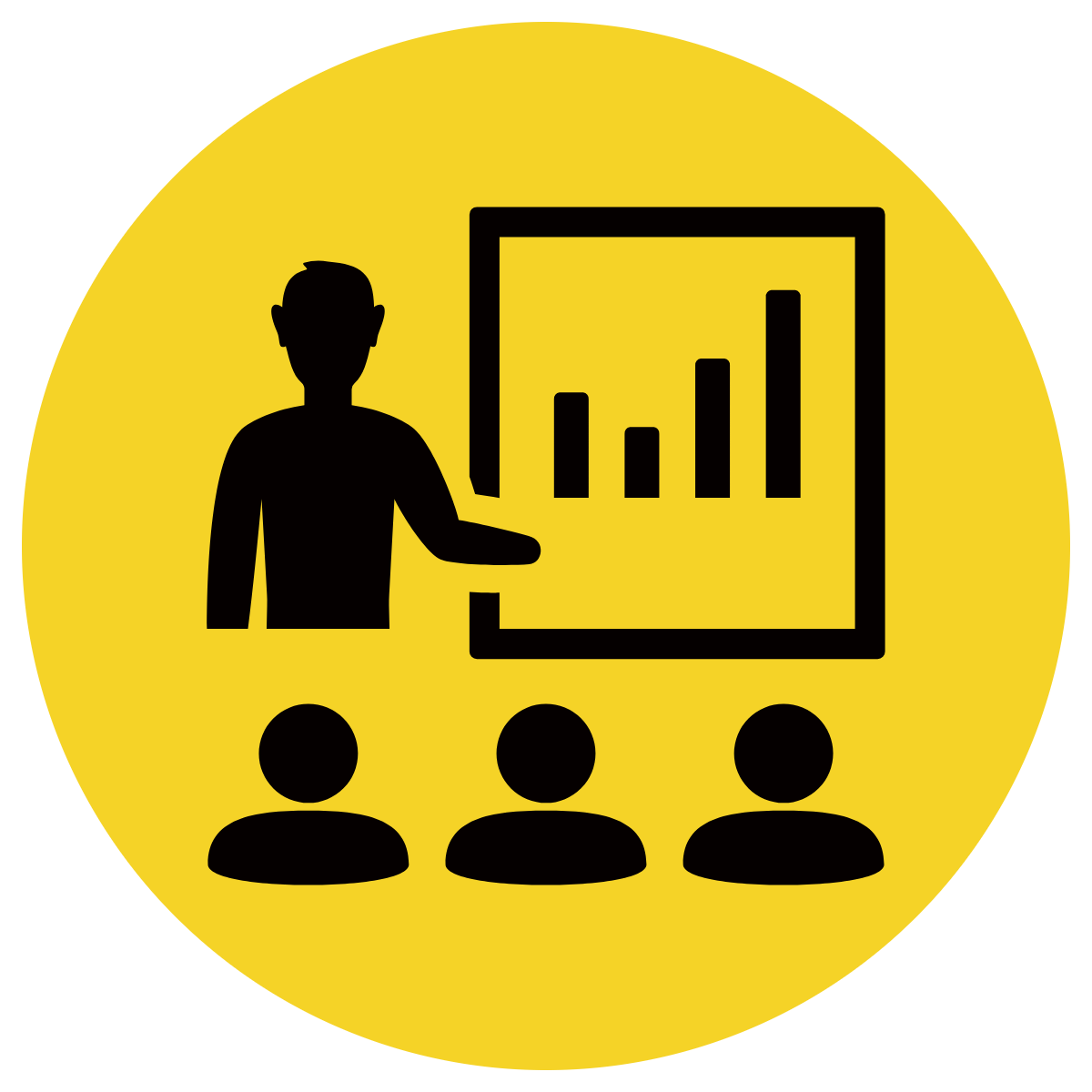 Vocabulary
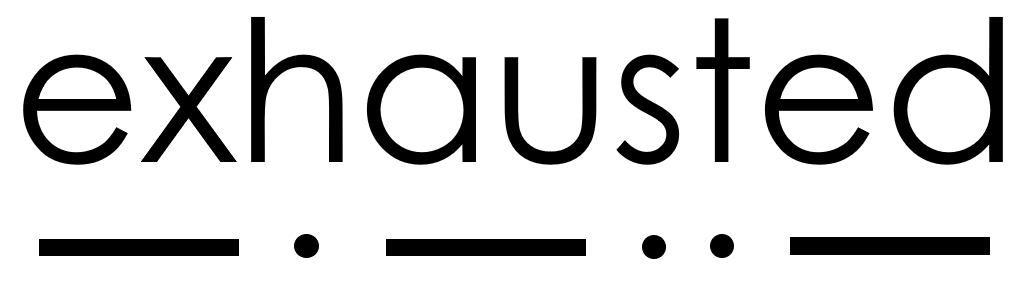 Word Origin & Morphographs
ex + haust + ed
ex/haust/ed
from haurire meaning "to draw up"
suffix meaning past tense
from Latin ex, meaning ‘out of’
Adjective very tired
Synonyms: tired, worn out, weary
[Speaker Notes: Senior Review Slide
*Include synonyms where appropriate
Word Origin information (https://www.etymonline.com/)]
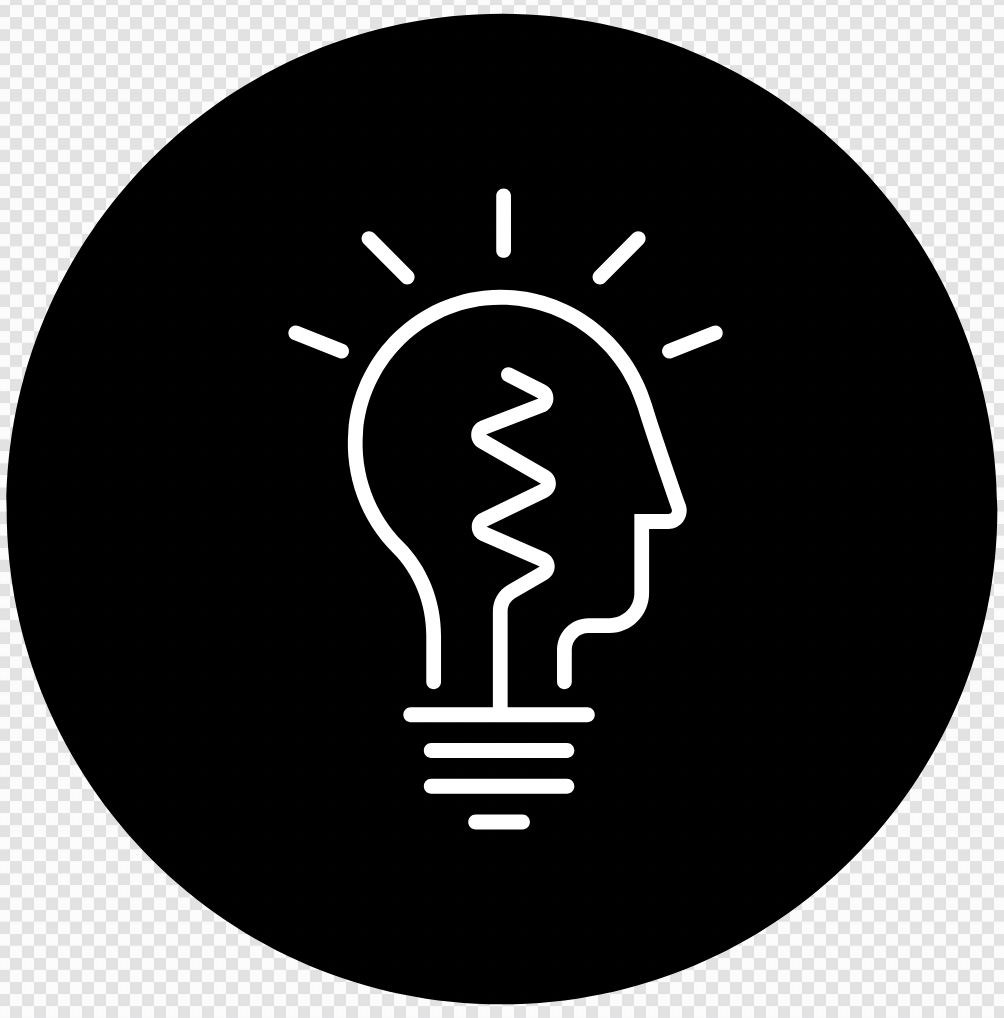 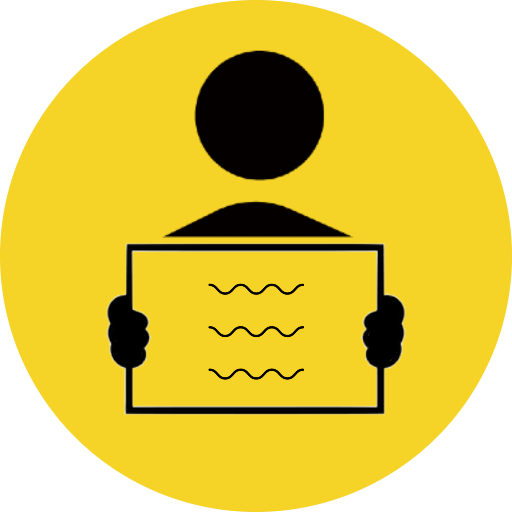 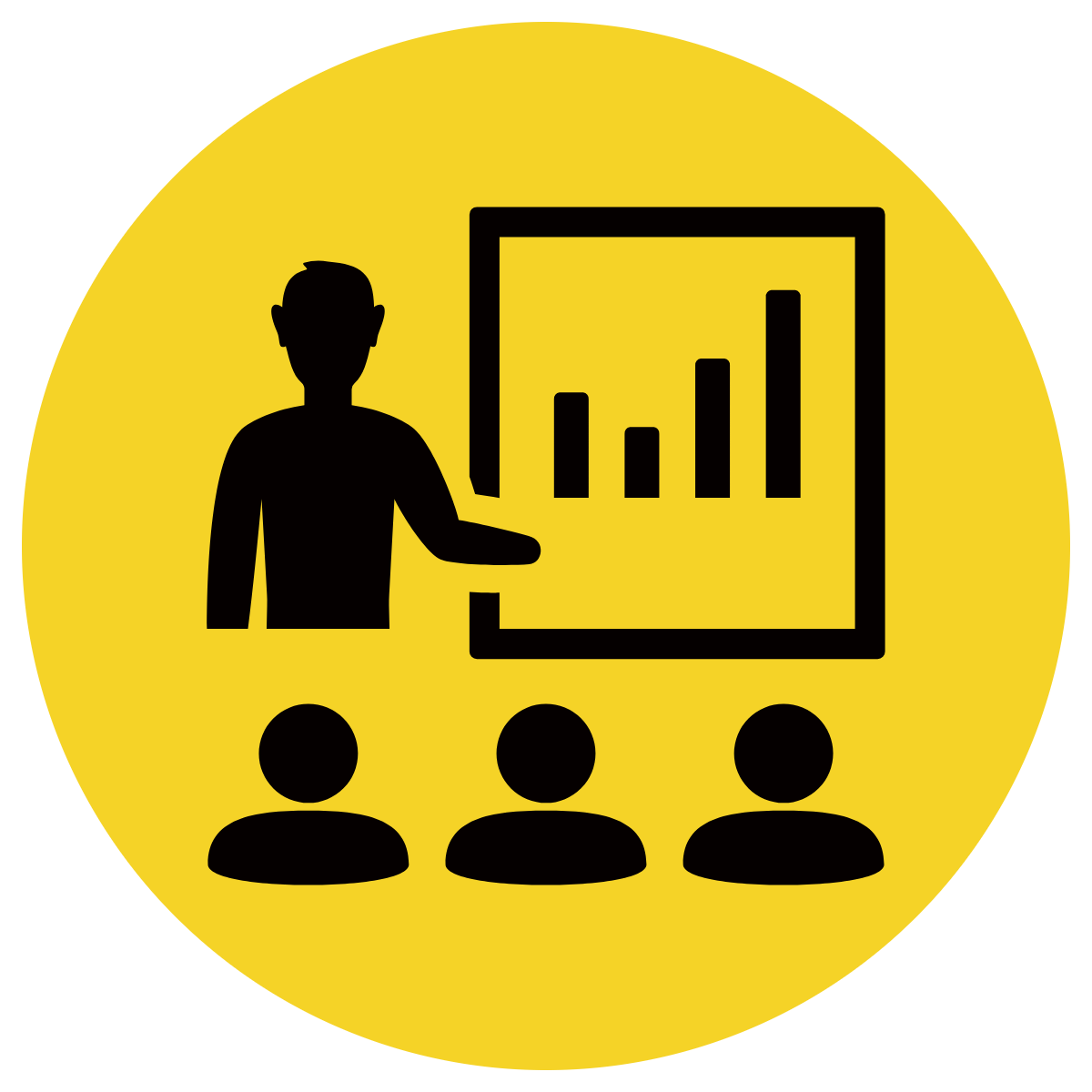 Read sentence starter
Students indicate response
Read full sentence
APK
When Mr Percival thought they were playing fetch-the-pebble...
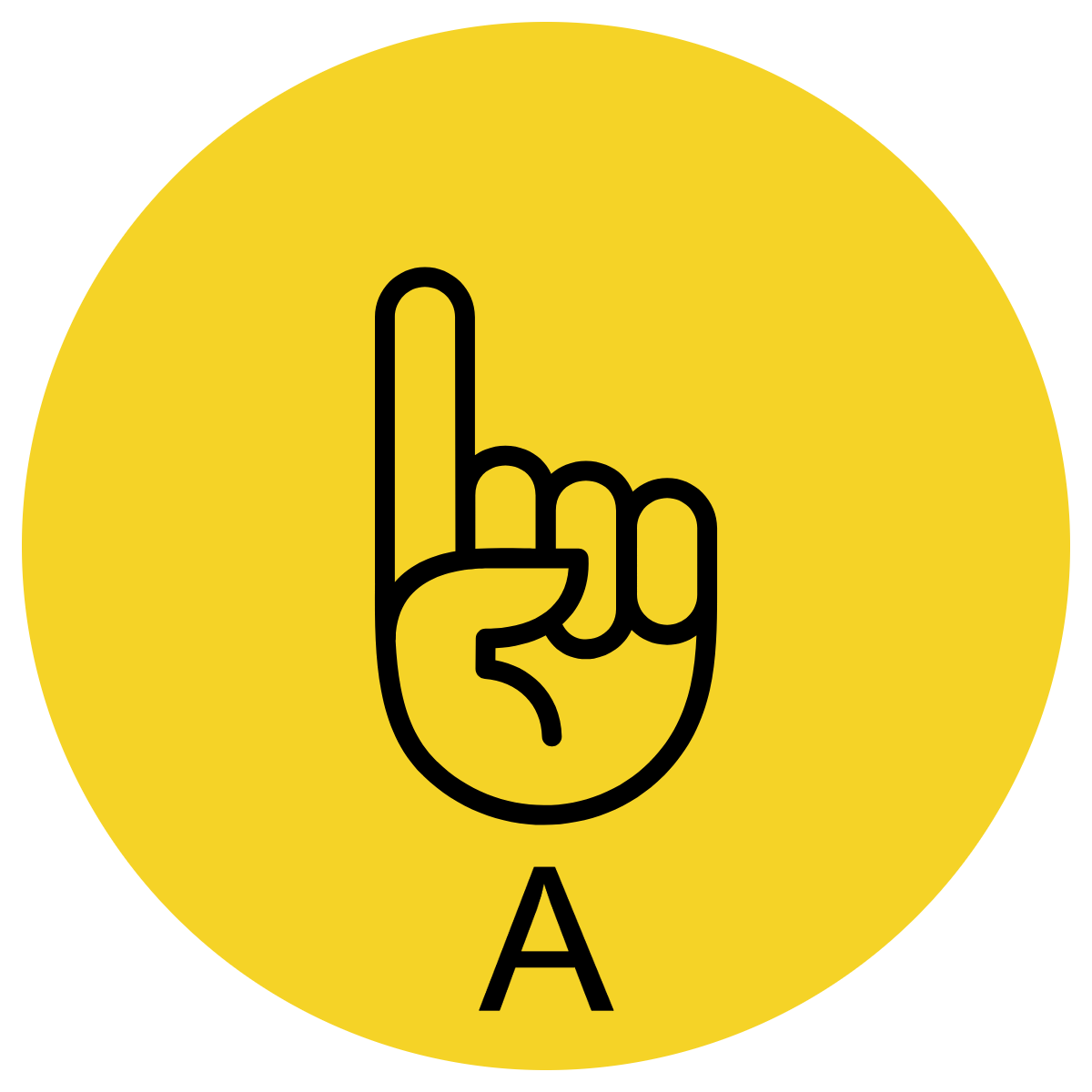 the men on the boat watched in amazement.

Hide-Away and Fingerbone laughed.

Storm Boy told him off for wanting to play in the bad weather.

Storm Boy got the idea he could carry out the line to the men in the boat.
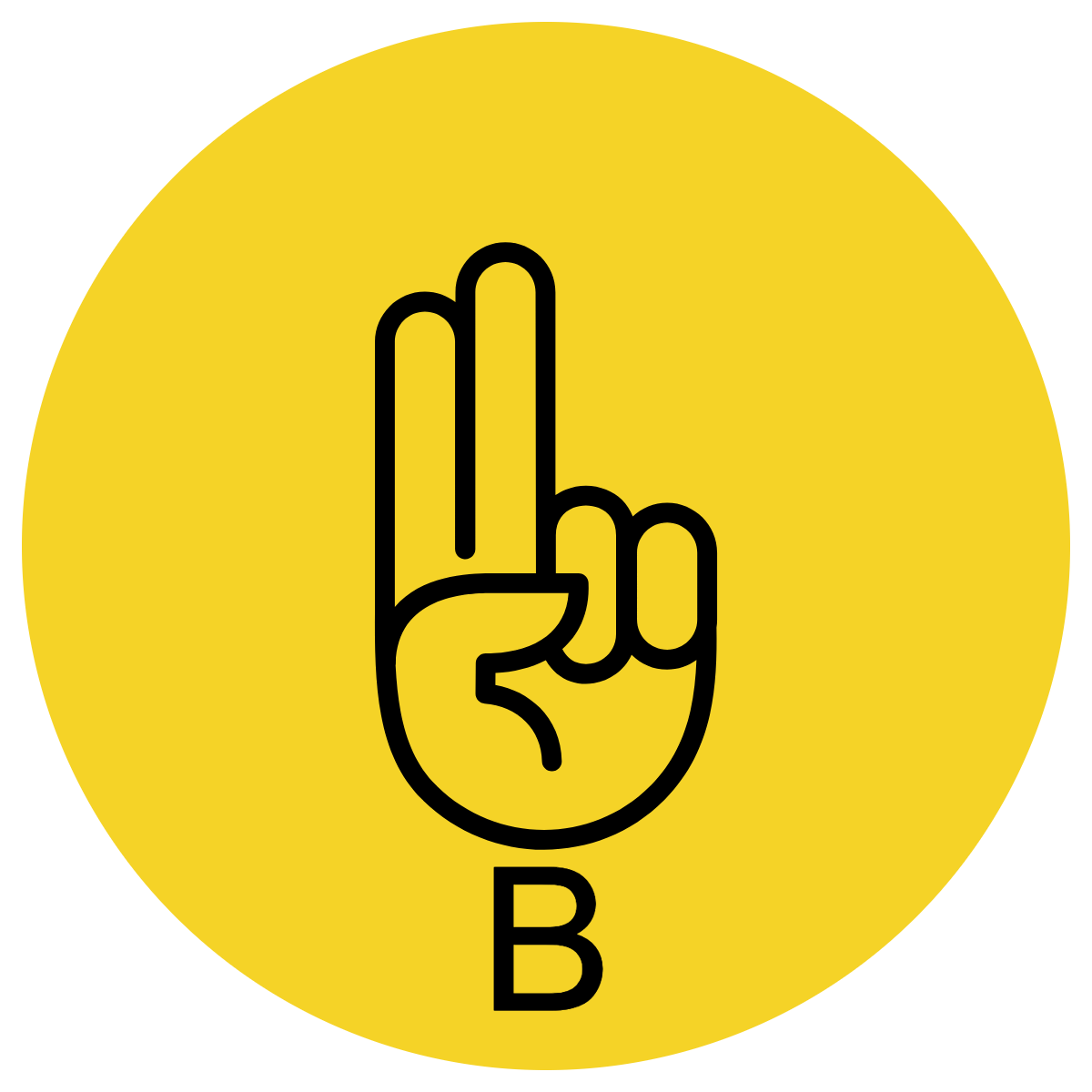 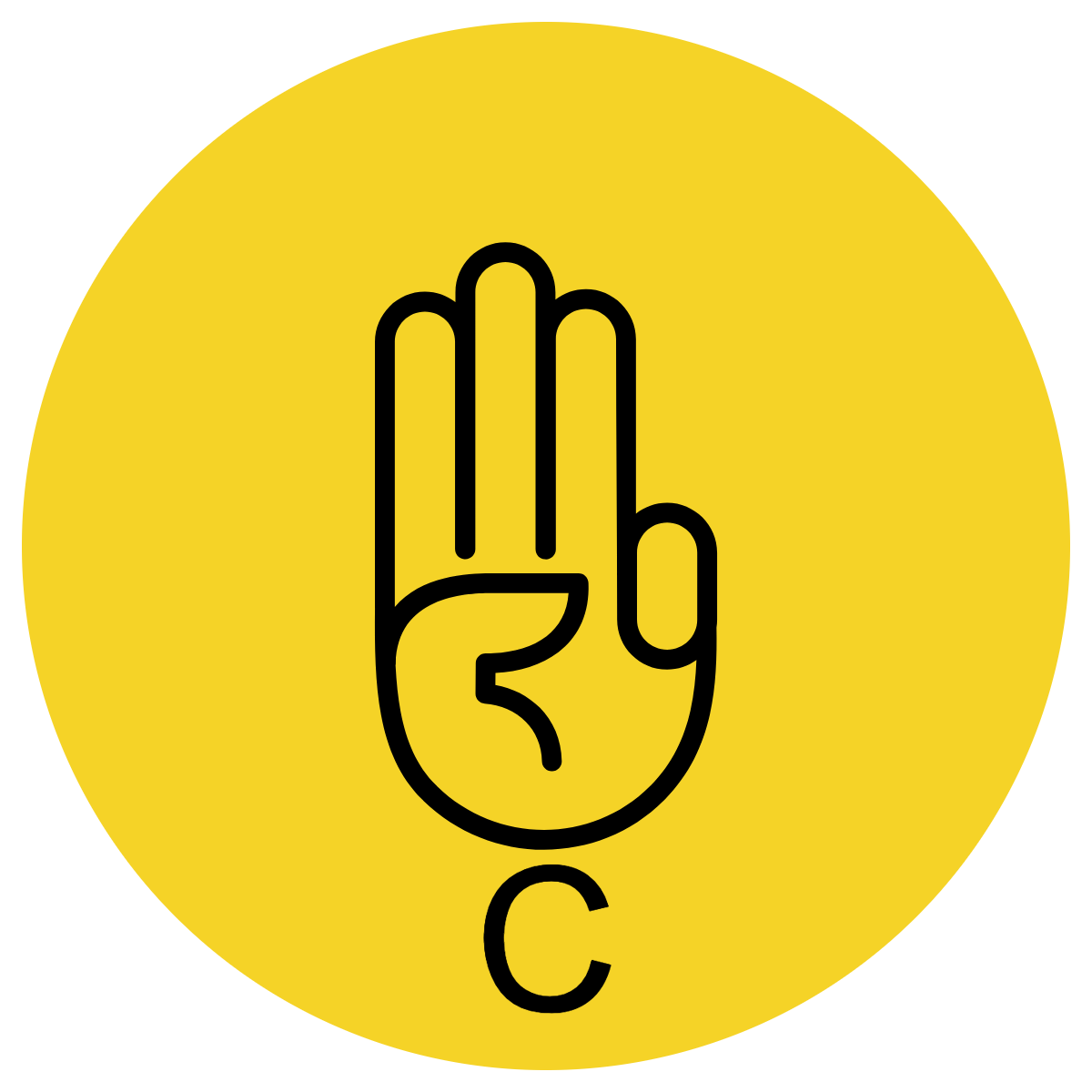 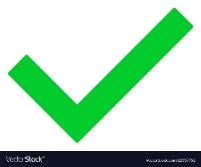 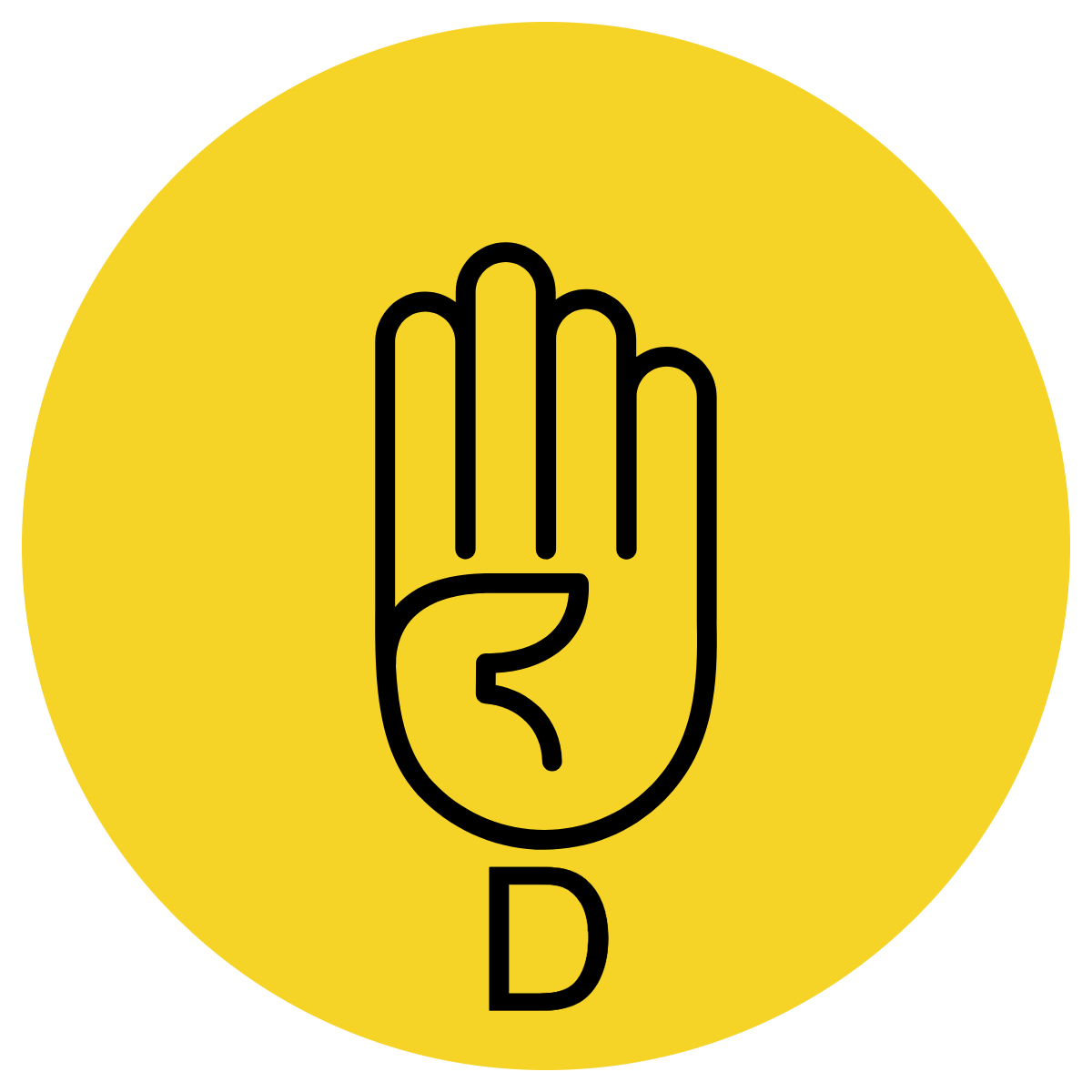 When Mr Percival thought they were playing fetch-the-pebble, Storm Boy got the idea he could carry out the line to the men in the boat
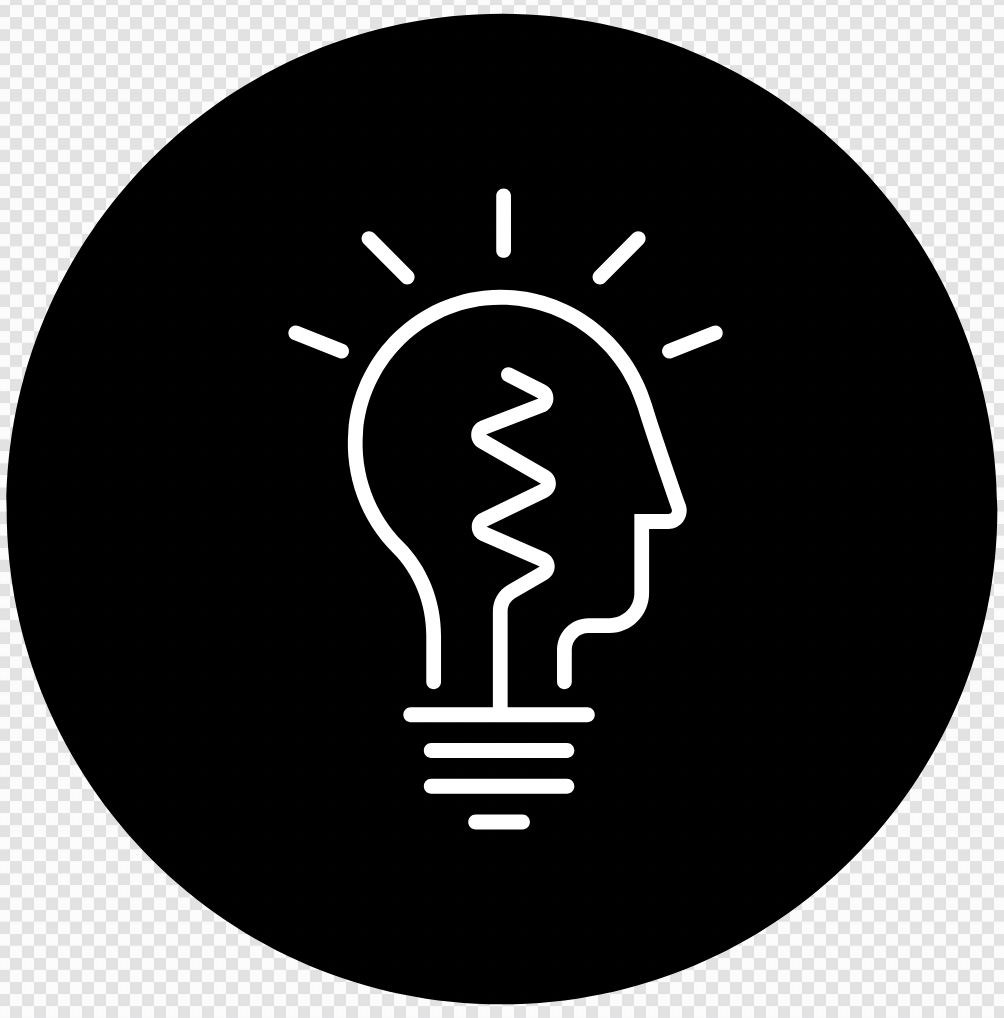 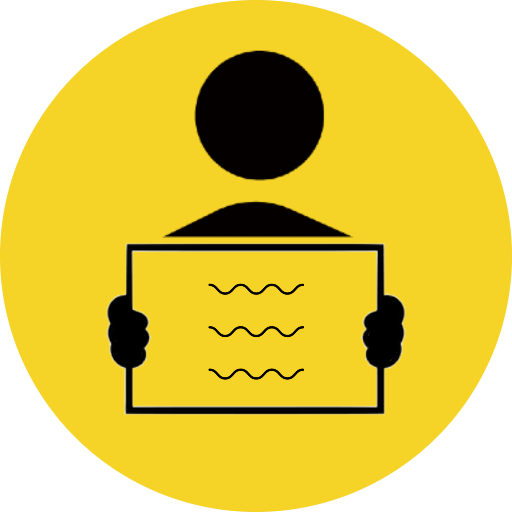 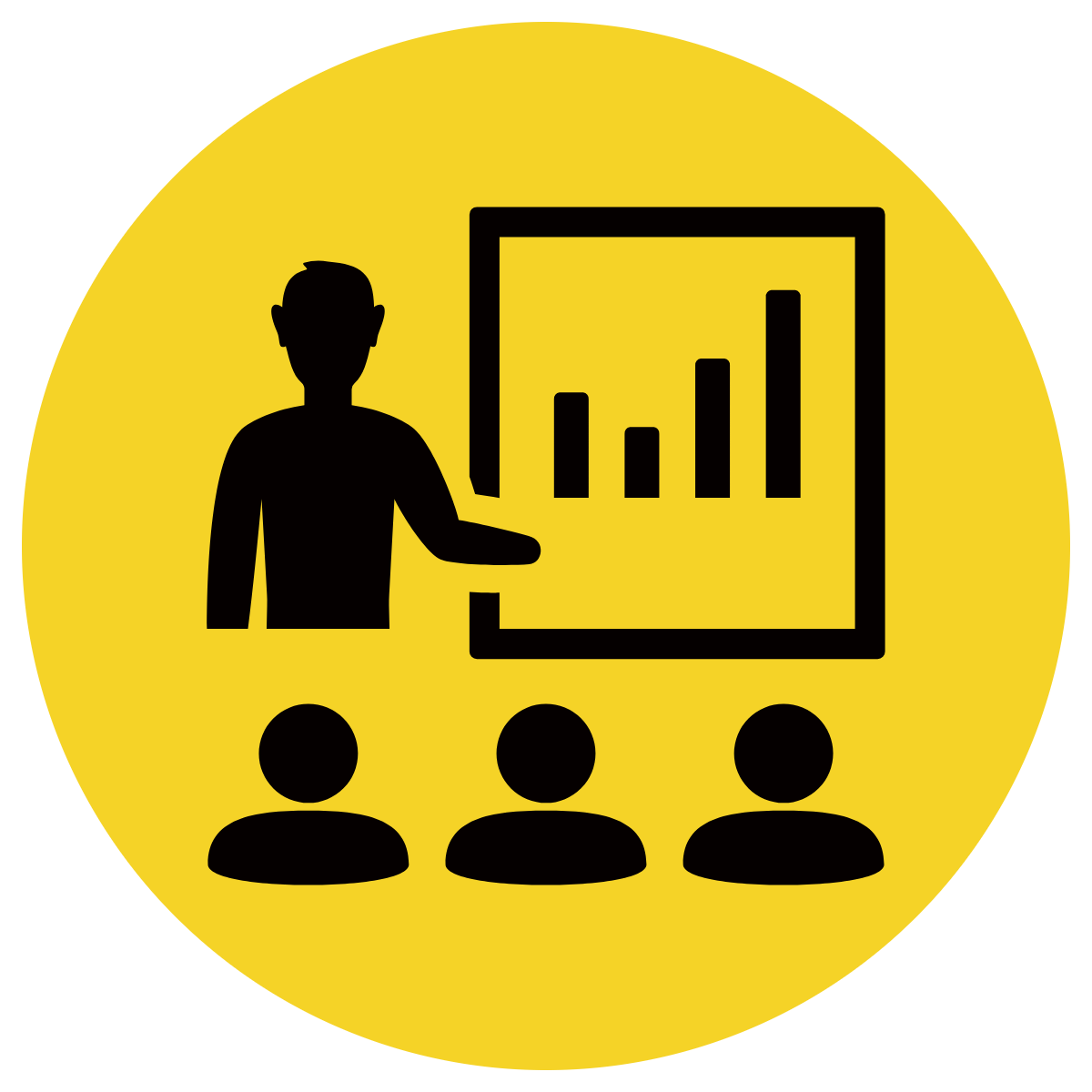 Read sentence starter
Students indicate response
Read full sentence
APK
Mr Percival carried the line out to the tugboat so ...
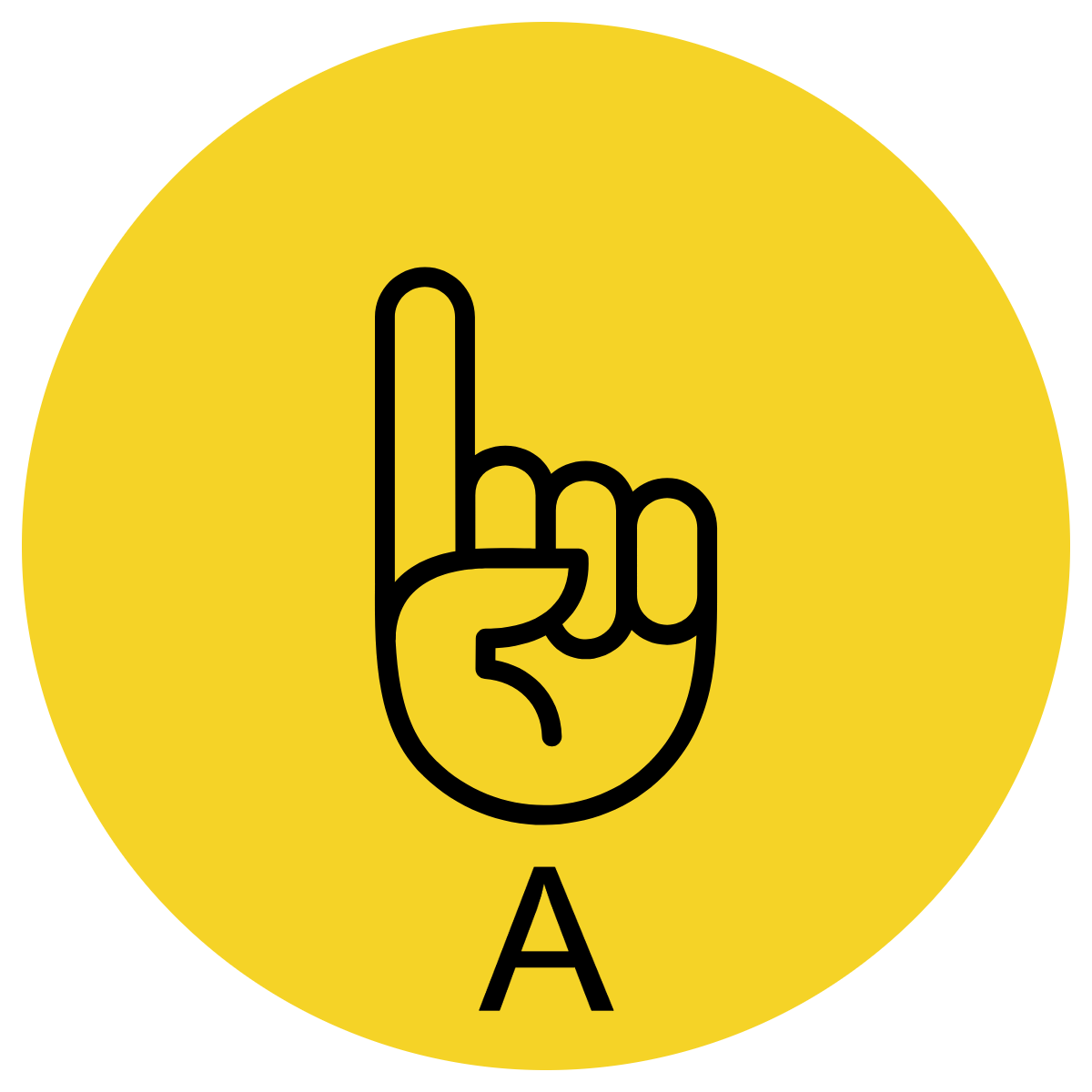 Hide-Away could catch fish.

the people on the boat could use it to catch fish.

he could play with Storm Boy.

the captain could tie a rope to it.
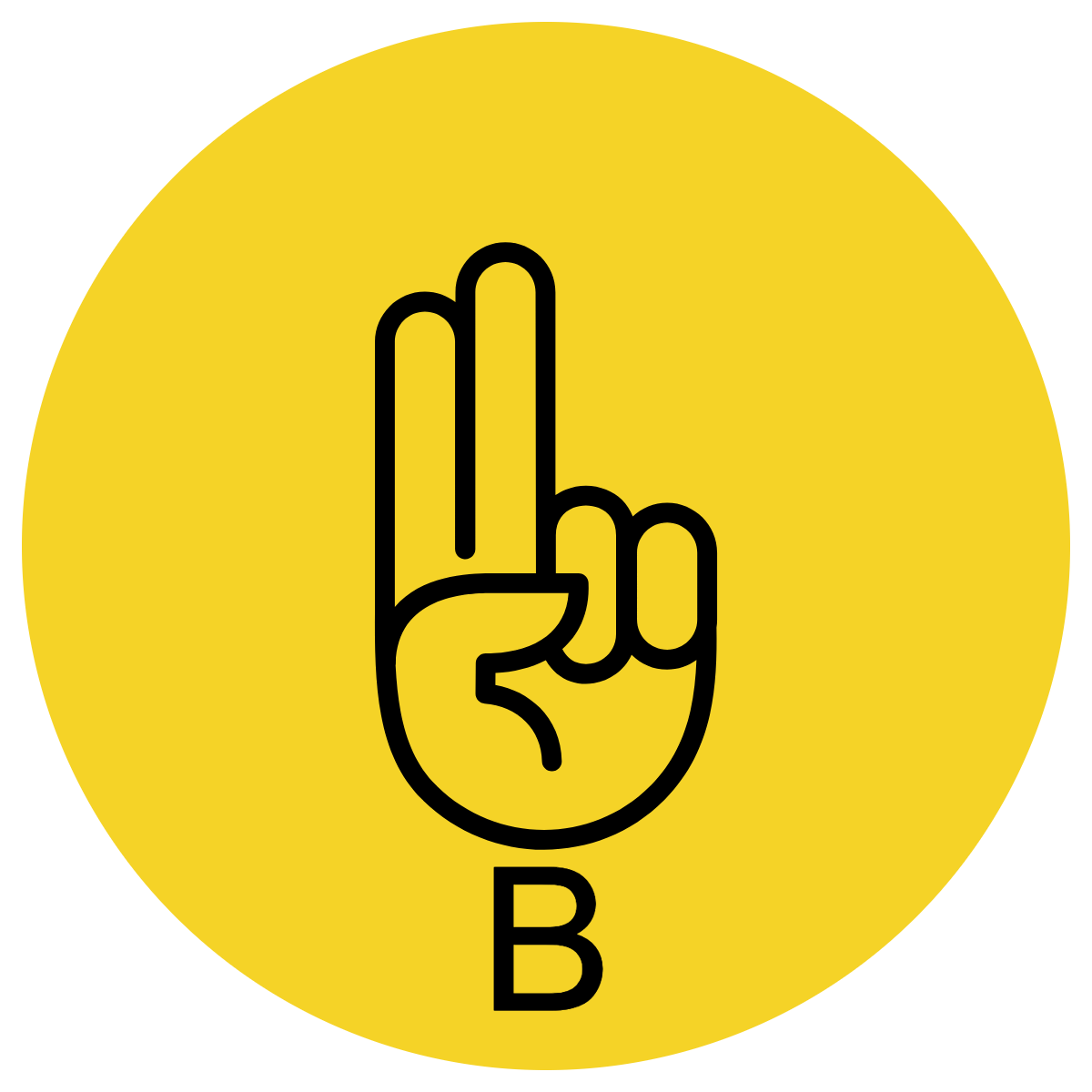 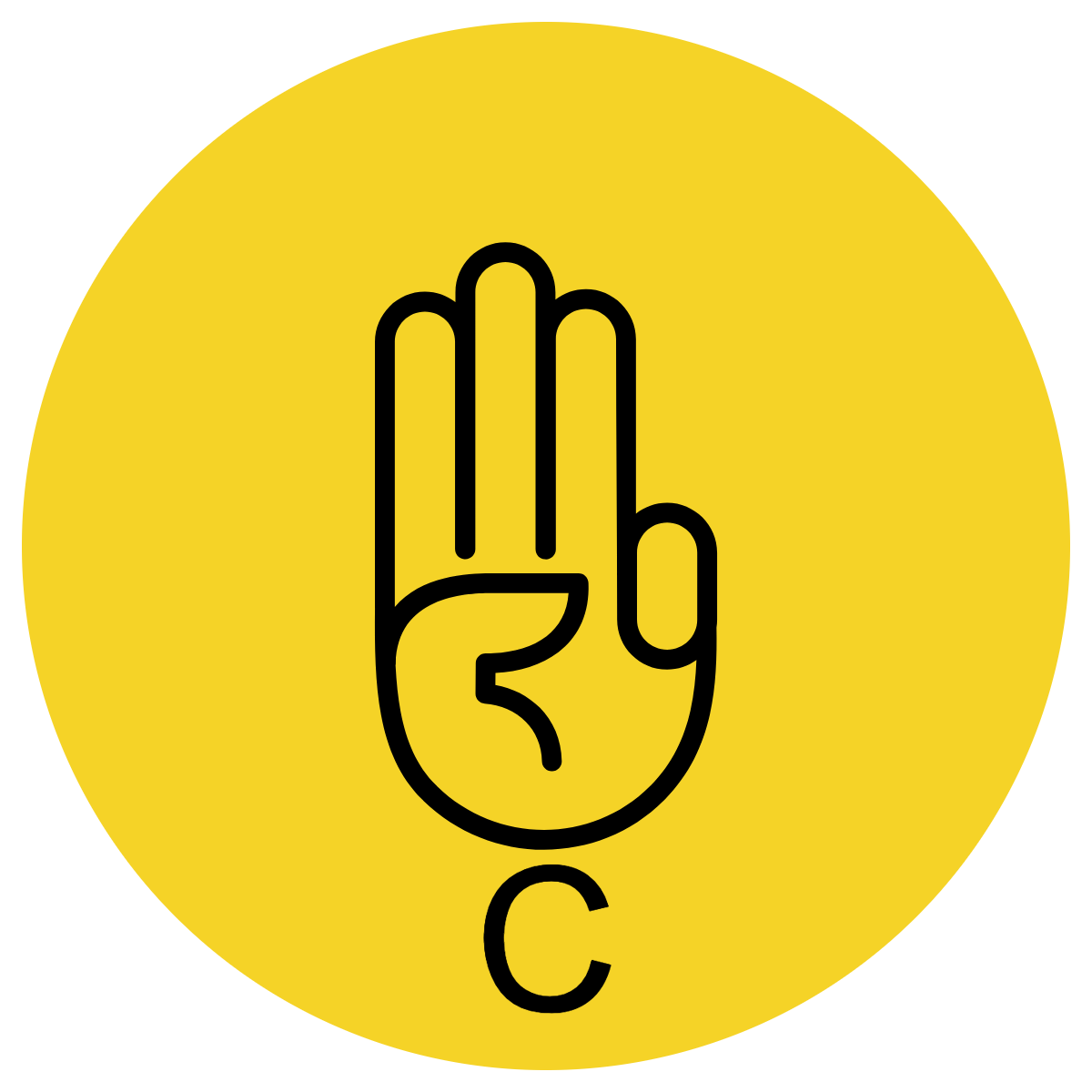 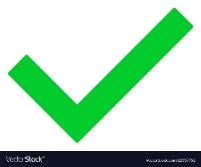 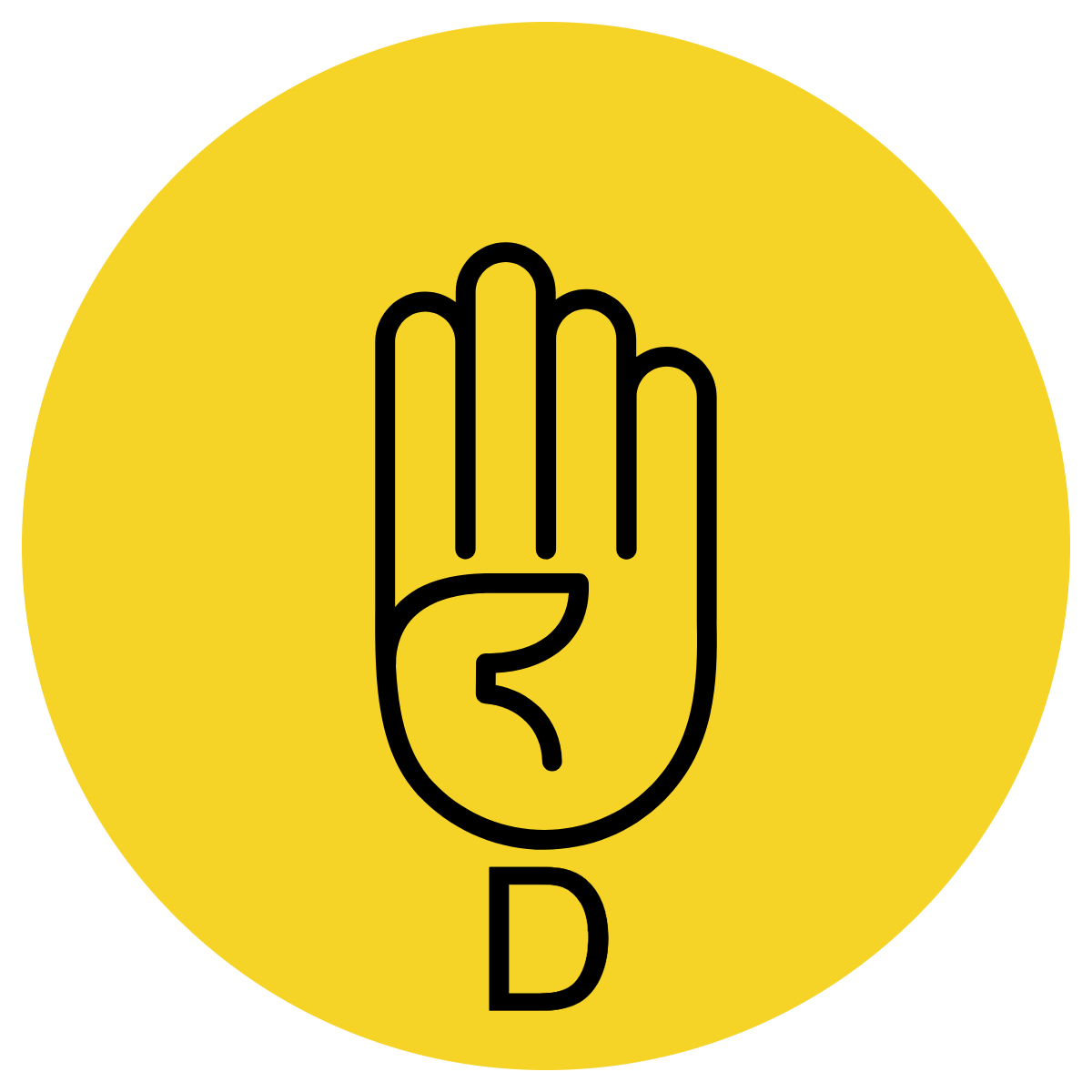 Mr Percival carried the line out to the tugboat so the captain could tie a rope to it.
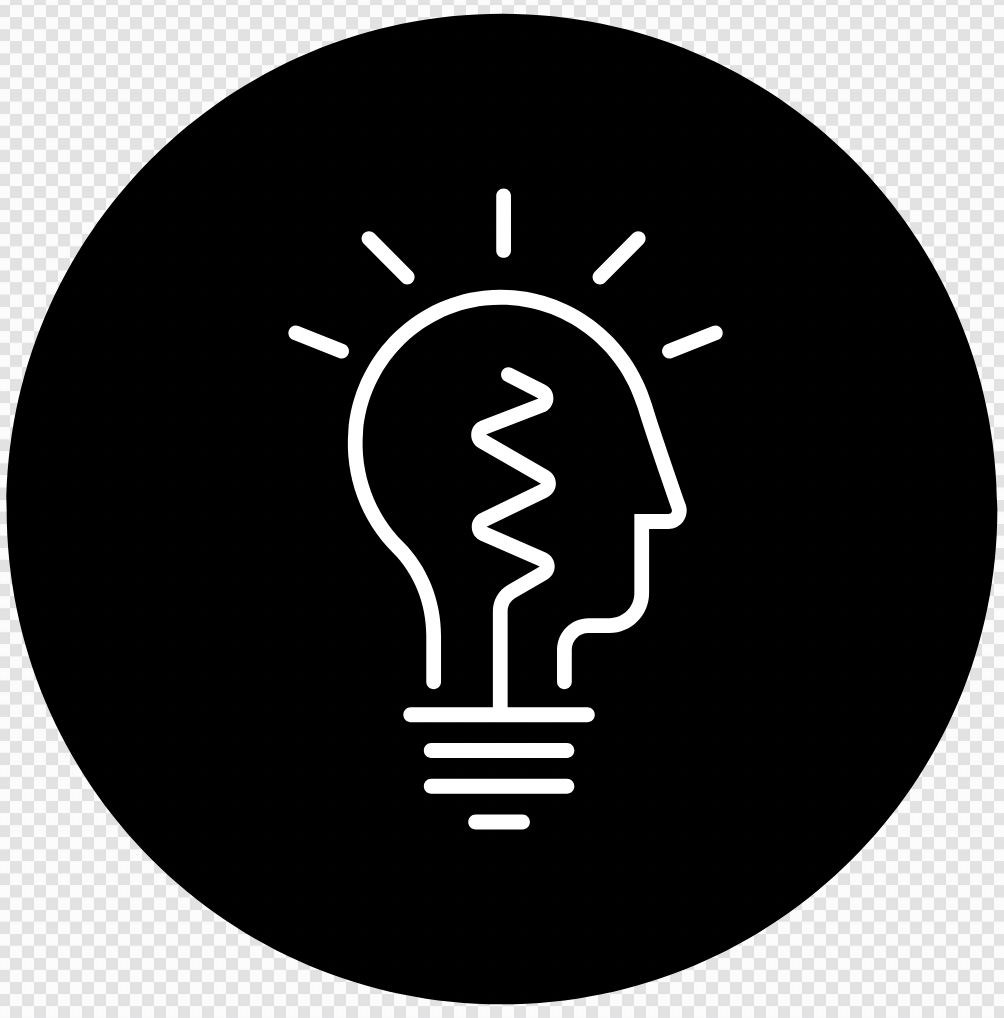 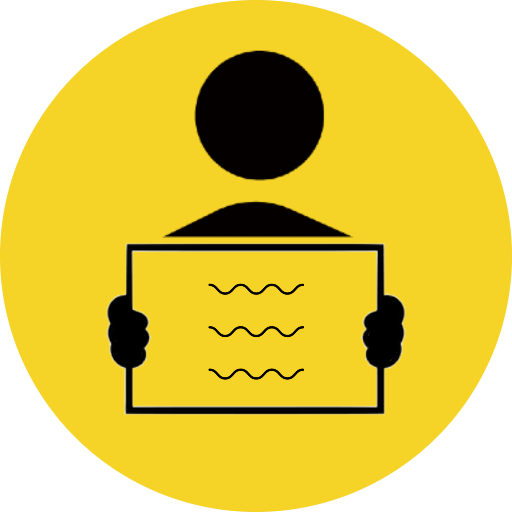 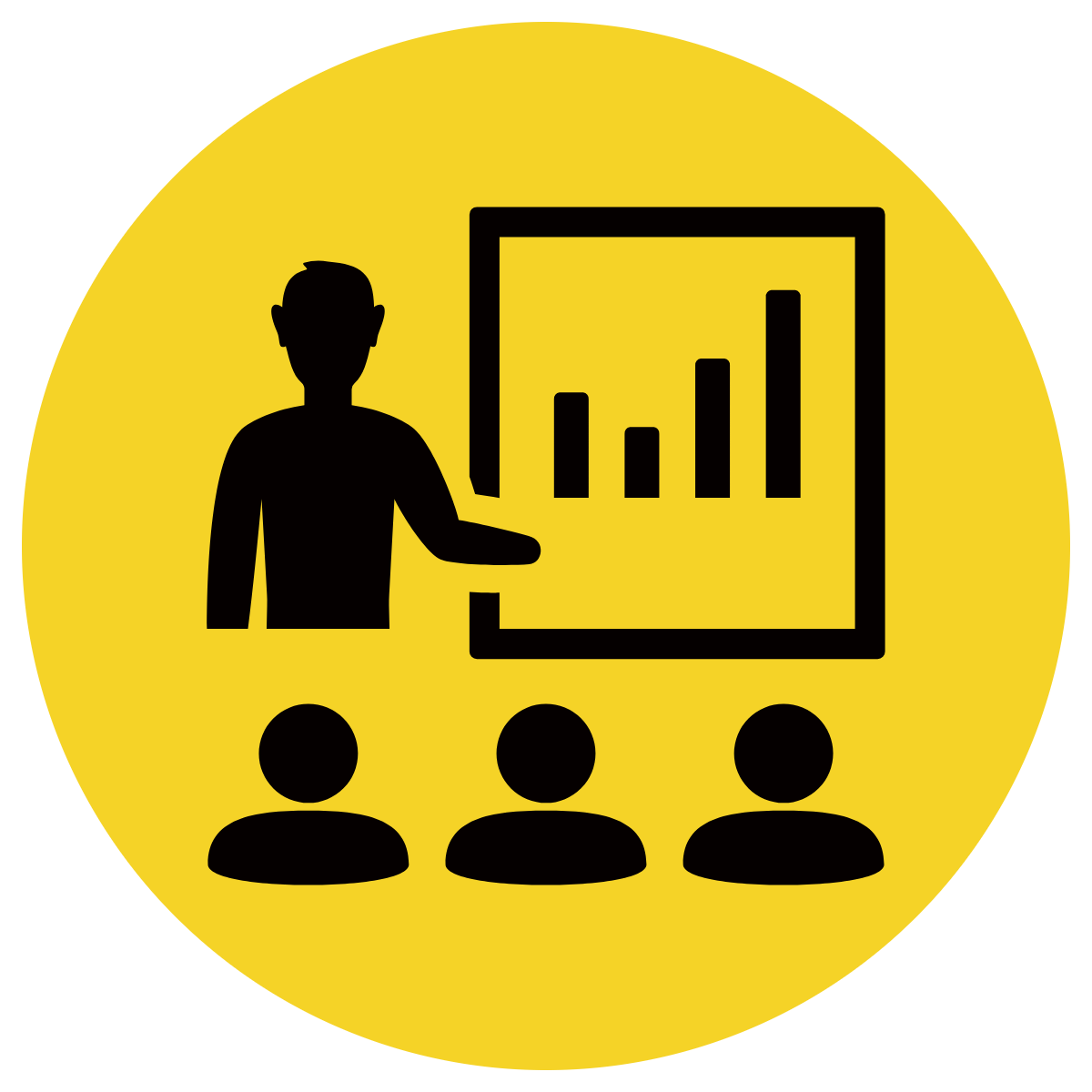 Read sentence starter
Students indicate response
Read full sentence
APK
Once Fingerbone and Hide-Away hauled the rope ashore...
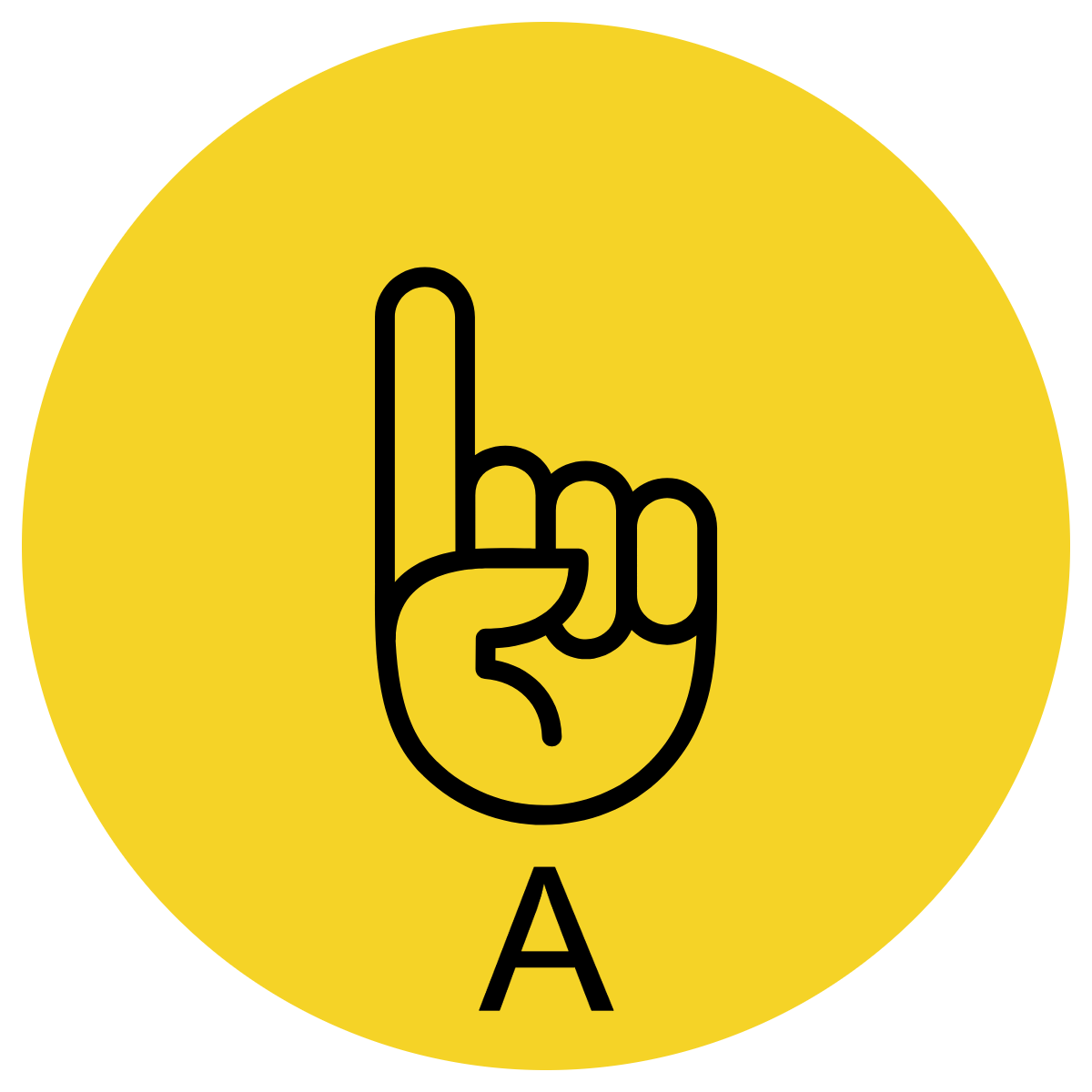 they did a celebratory dance. 

Hide-Away secured it to the butt of the Lookout Post.

they immediately started pulling the crewmen in.

Mr Percival carried the rope back out again.
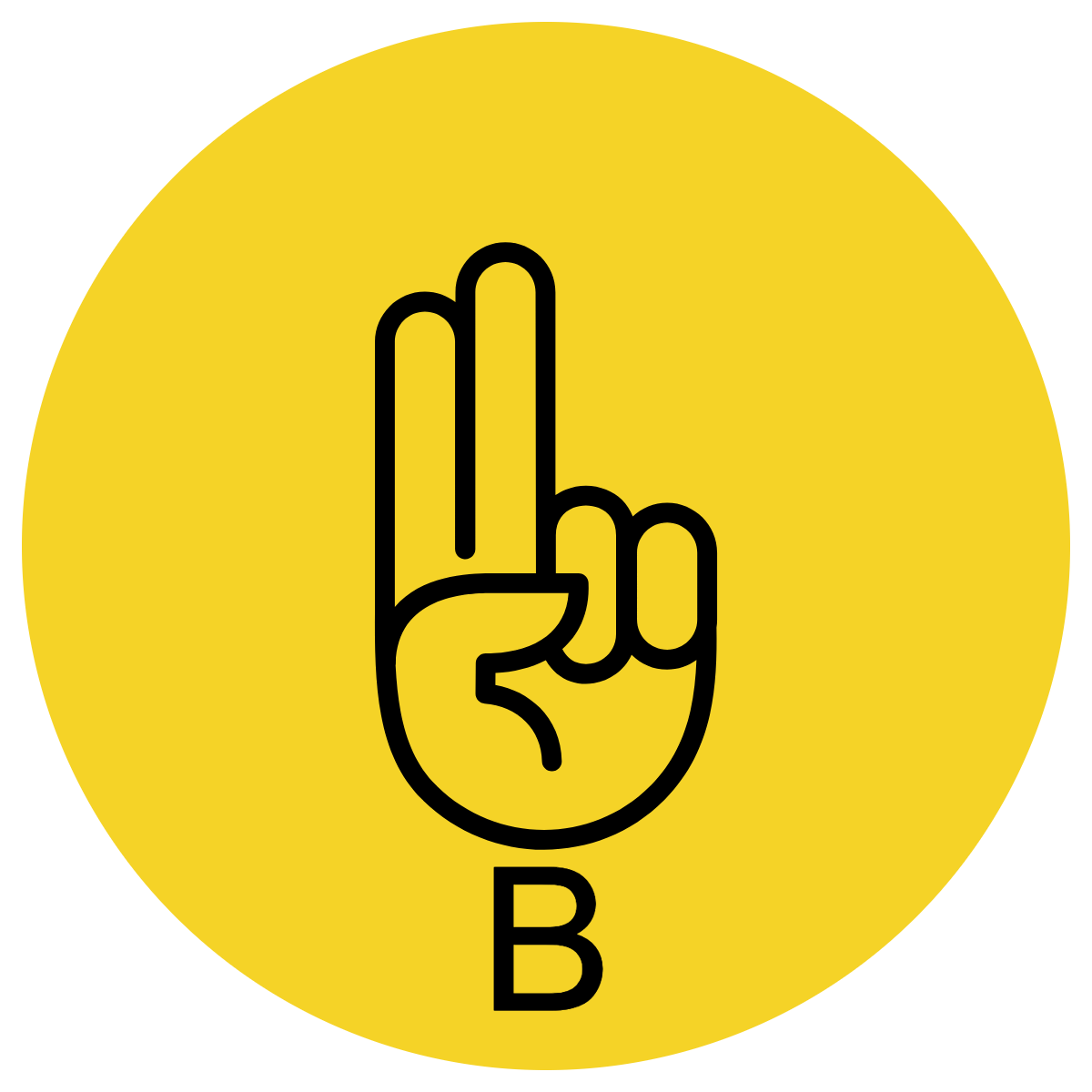 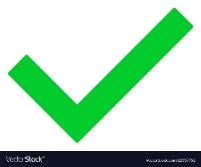 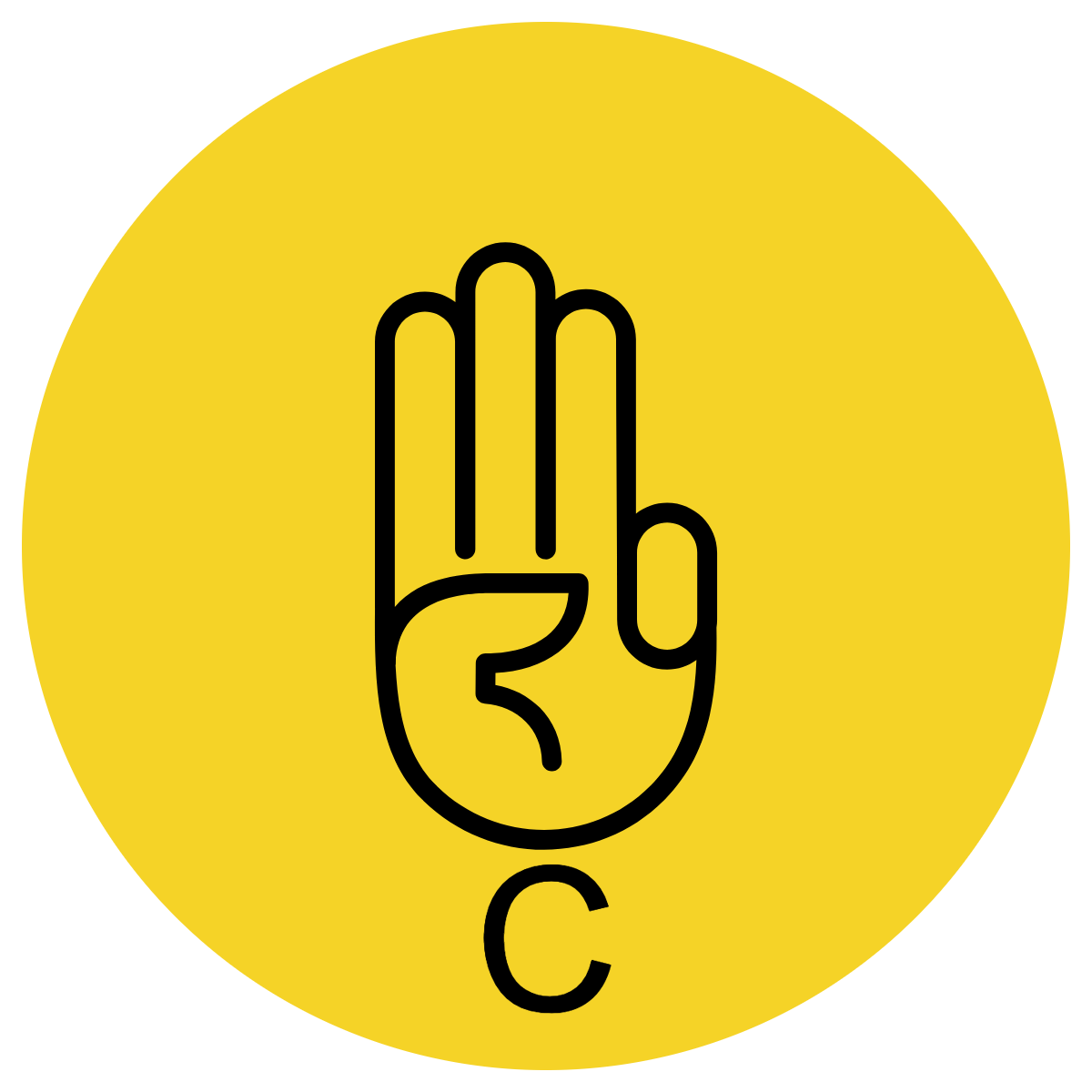 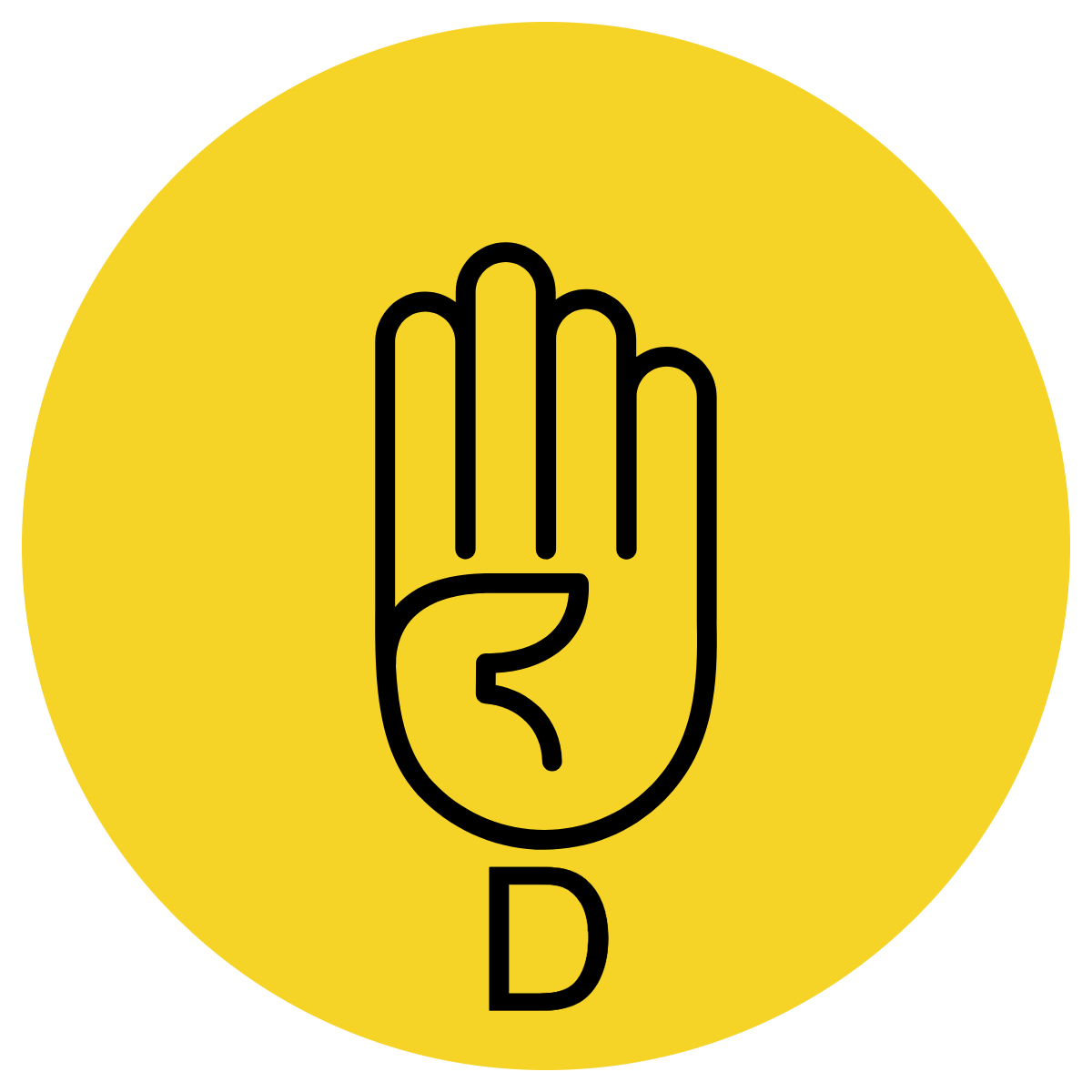 Once Fingerbone and Hide-Away hauled the rope ashore, Hide-Away secured it to the butt of the Lookout Post.
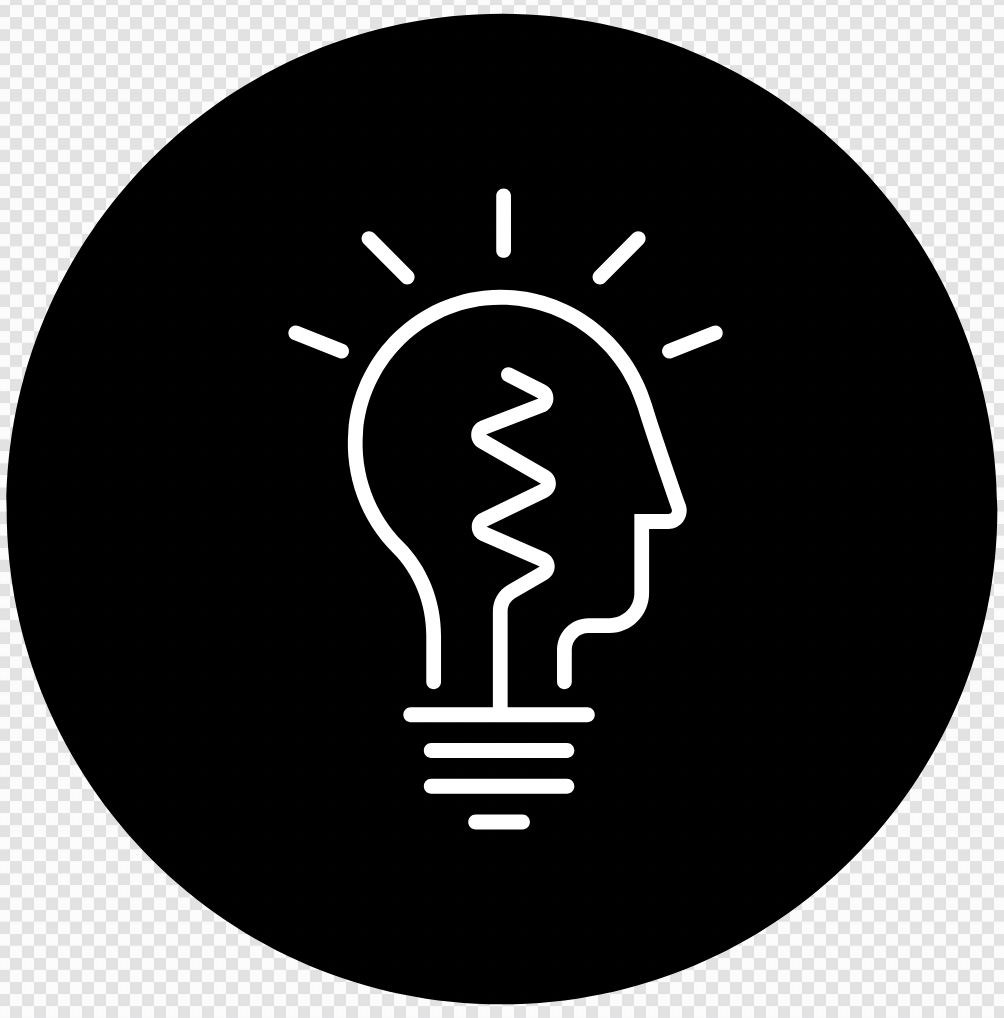 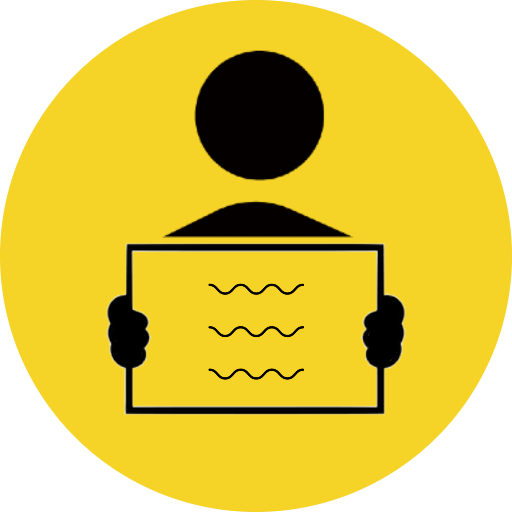 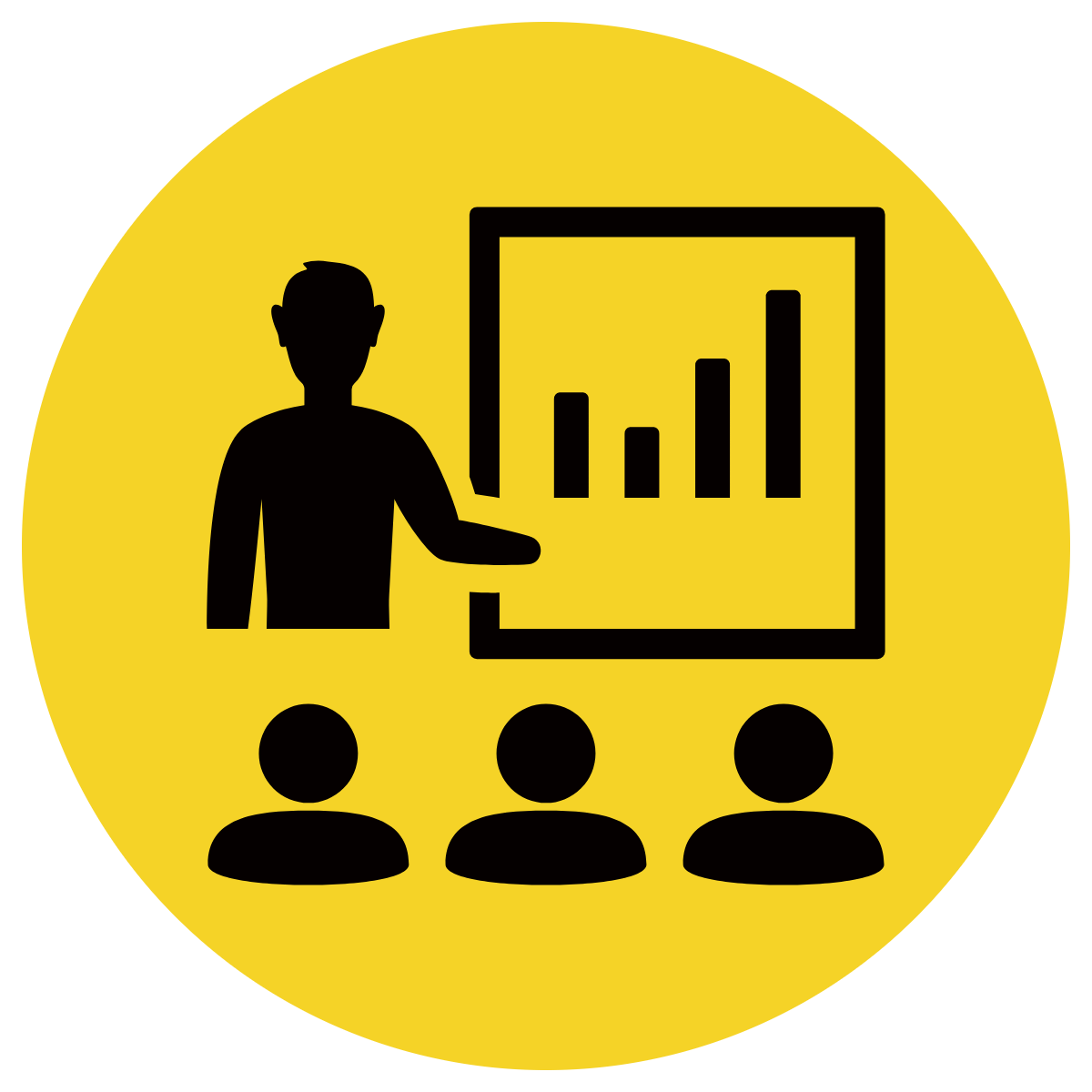 Read sentence starter
Students indicate response
Read full sentence
APK
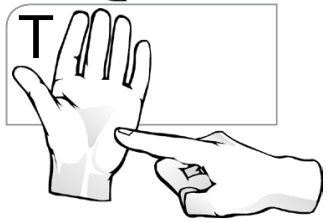 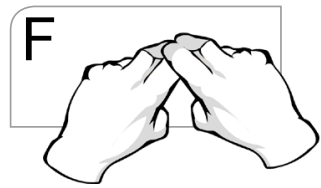 Decide if each statement is true or false
The tugboat was described as a wounded whale.

It was Hide-Away’s idea for Mr Percival to take the rope.

Mr Percival reached the boat on the first try. 

Mr Percival didn’t understand why he was being rewarded. 

Once the rope reached the shore, the seas became much calmer.
True	False

True	False

True	False

True	False

True	False
Teacher and students read together.
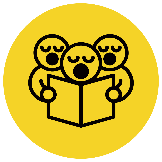 TODAY’S LEARNING OBJECTIVE
I can identify upgraded verbs in the text and explain why the author has used these.
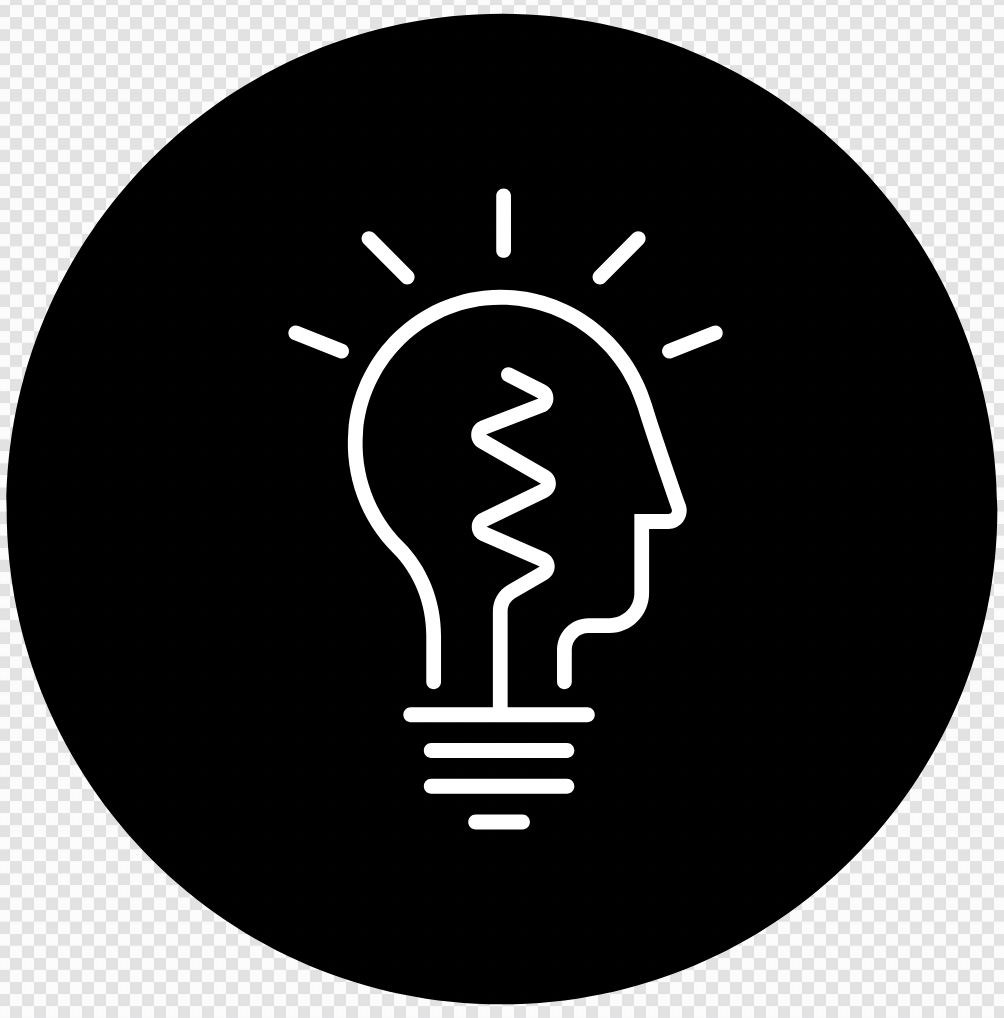 For this lesson, we will be reading the last part of Chapter 5
From page 62: ‘The sea sprang and snatched at the man on the rope...’
To page 66: ‘He was glad Storm Boy hadn’t heard the captain’s words’
Concept Development
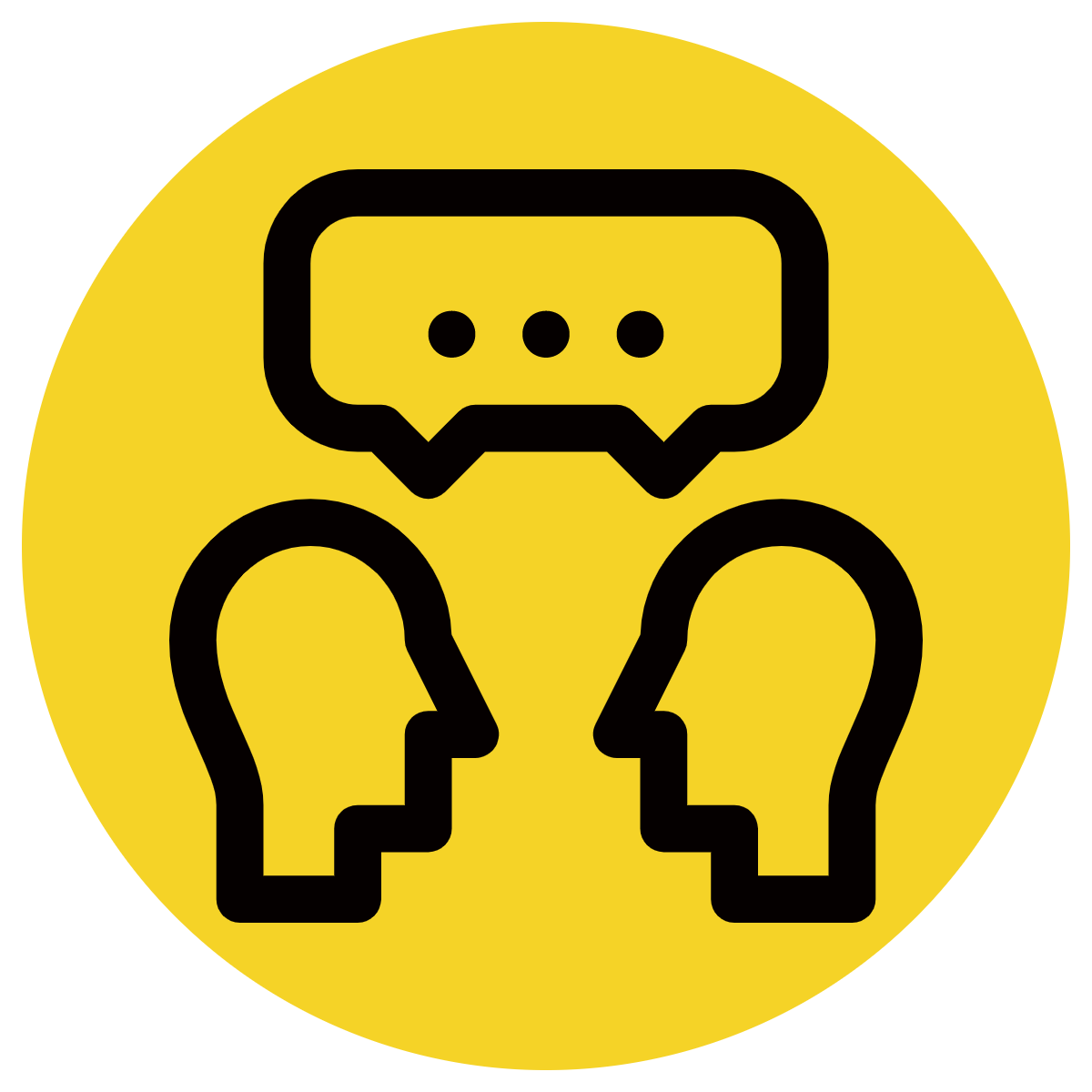 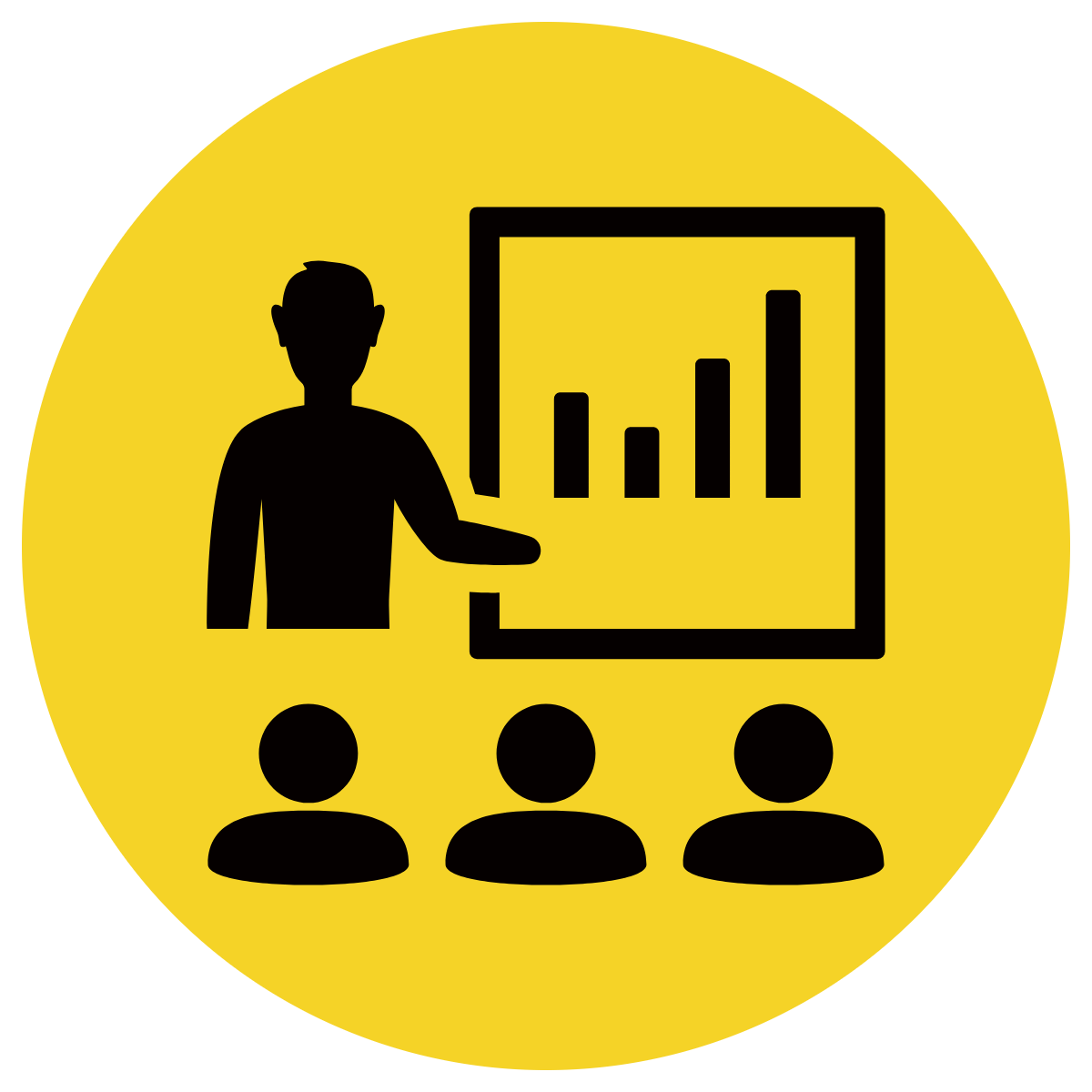 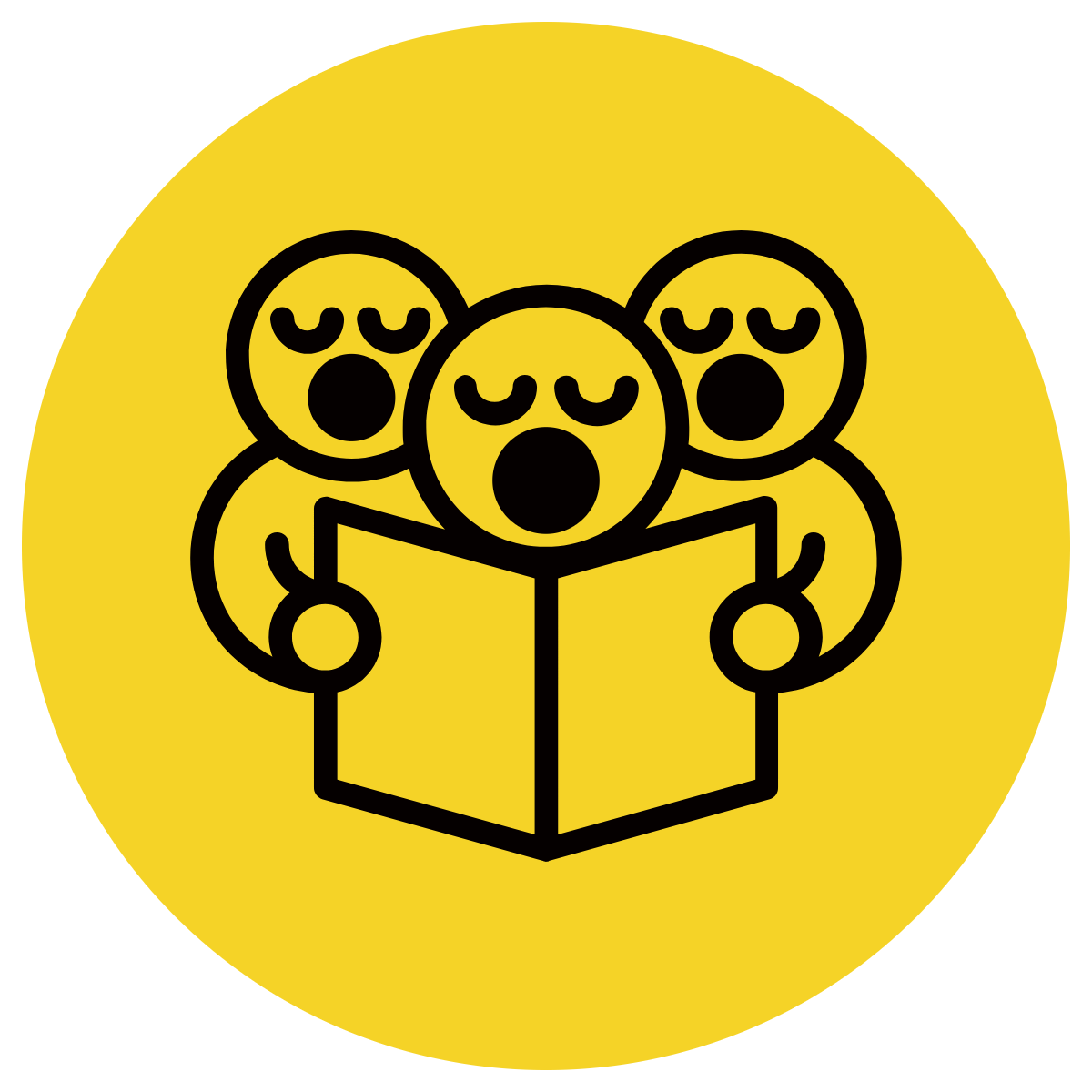 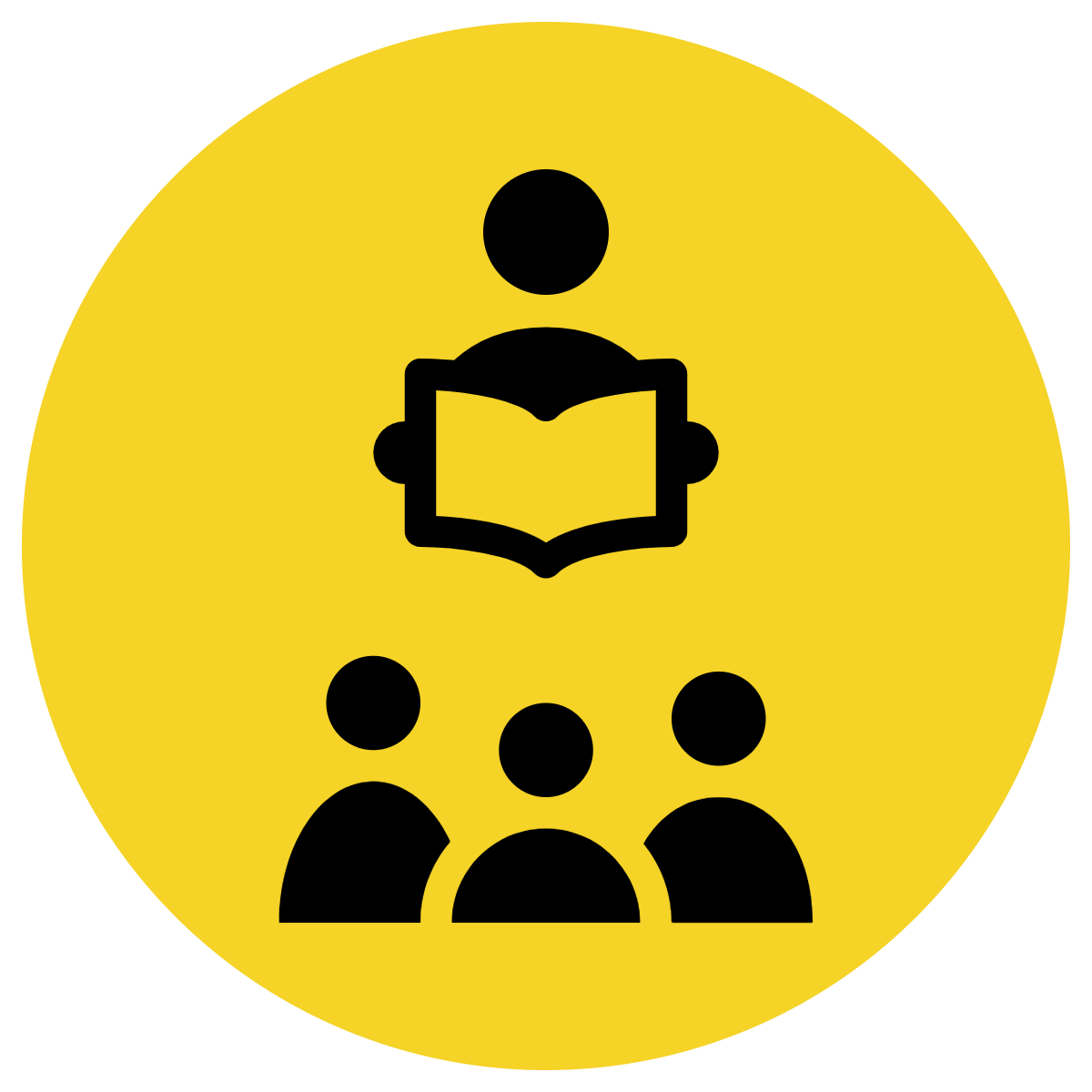 A verb is a word which describes an action, state, or occurrence. 
It forms the main part of the predicate of a sentence
A physical or mental action:

She walked. 
They thought about the answers.
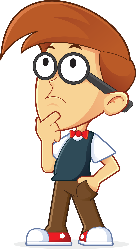 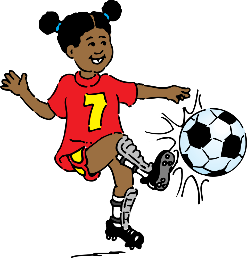 There are more types of verbs, but for today we are just focusing on these.
When we upgrade a verb- we are making it more specific!
Concept Development
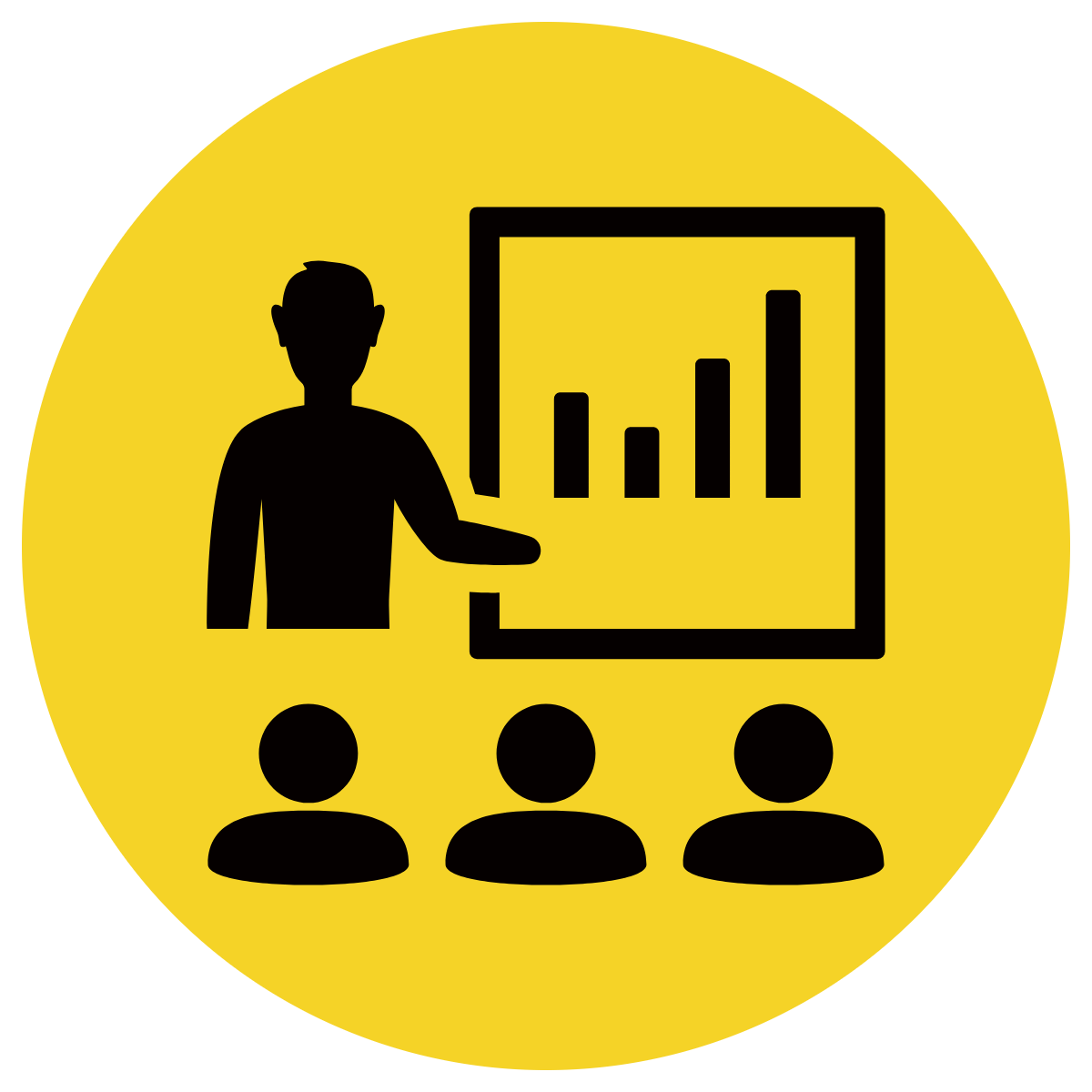 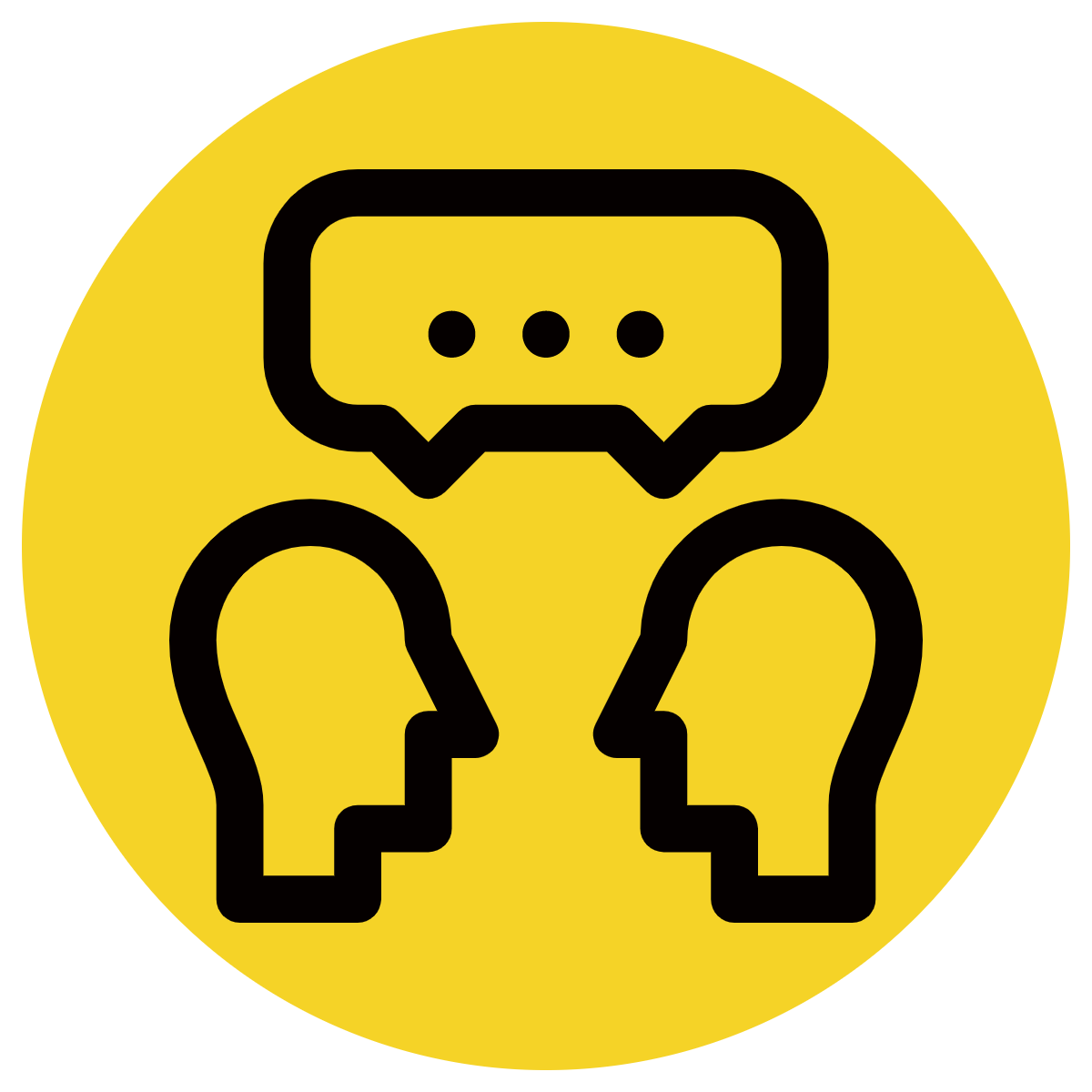 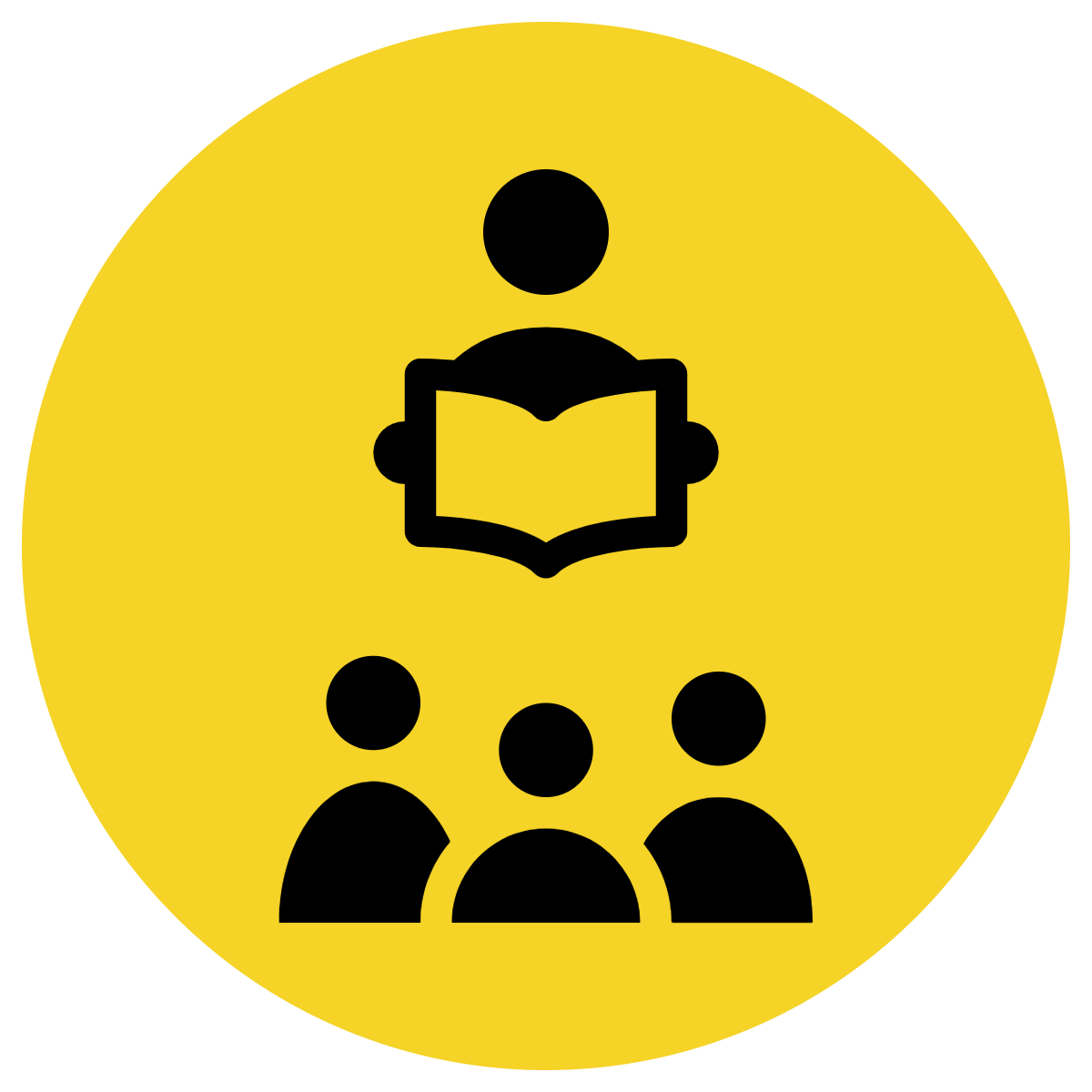 Upgraded verb:
An upgraded verb adds more specificity to writing. Some verbs are more powerful than others. Upgrading verbs makes your writing more interesting and engaging to the reader.
CFU:
What’s an upgraded verb for went?
For saw?
For said?
went: ran, jogged, scurried, dashed, meandered,   

saw:  spied, observed, spotted, witnessed

said:  yelled, whispered, bellowed, muttered
Concept Development
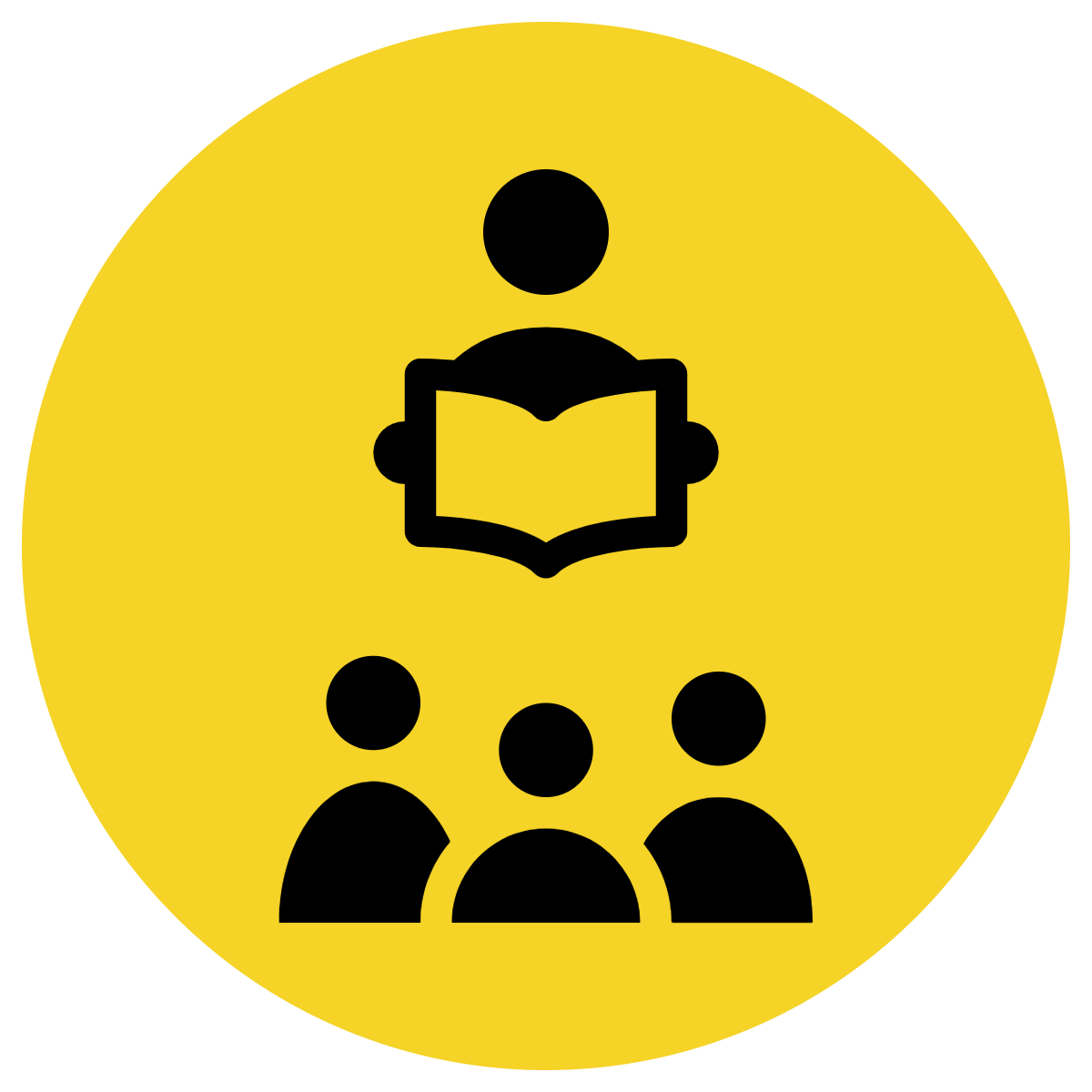 Upgraded verb:
An upgraded verb adds more specificity to writing. Some verbs are more powerful than others. Upgrading verbs makes your writing more interesting and engaging to the reader.
The teacher asked them to return to class.

                           Upgraded speaking verb

The teacher yelled at them to return to class.
The student ran across the field to reach the canteen before it closed.

                                   Upgraded action verb

The student bolted across the field to reach the canteen before it closed.
Teacher and students read together.
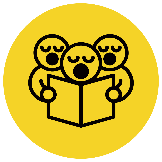 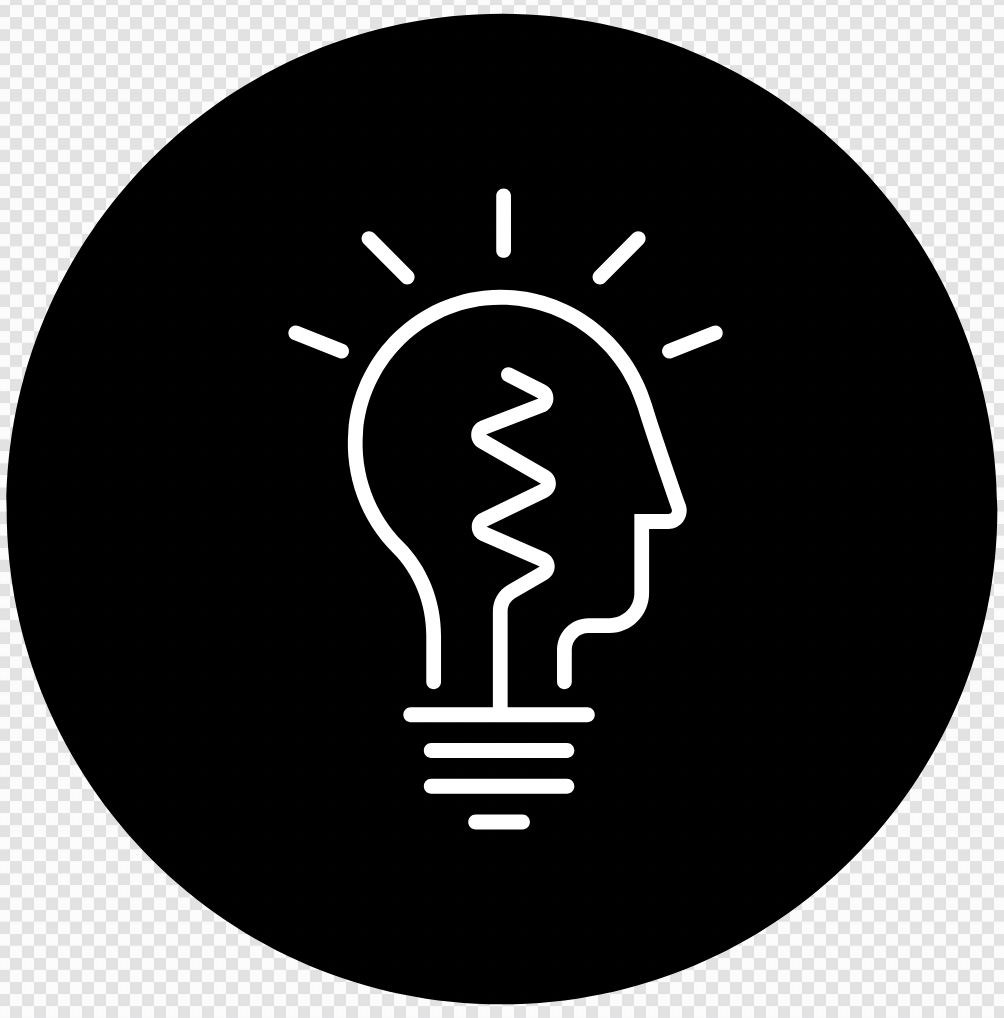 Read Vocabulary
Read Passage
Discuss and Read Question
Page 62
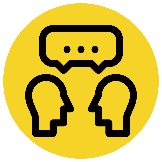 2. ‘But the man managed to snatch a breath between waves.’ 
What is the upgraded verb in this sentence and why has the author used it?
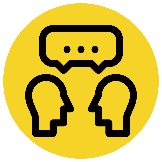 ‘And so at last they were able to haul the man through the sea.’ 
Haul is an upgraded verb. Why has the author used the word ‘hauled’ and not ‘pulled.
Vocabulary 
sagged (verb) to droop or sink
shudder (verb) to shake suddenly or briefly 
haul (verb) to pull or drag with effort or force
exhausted (adjective) very tired
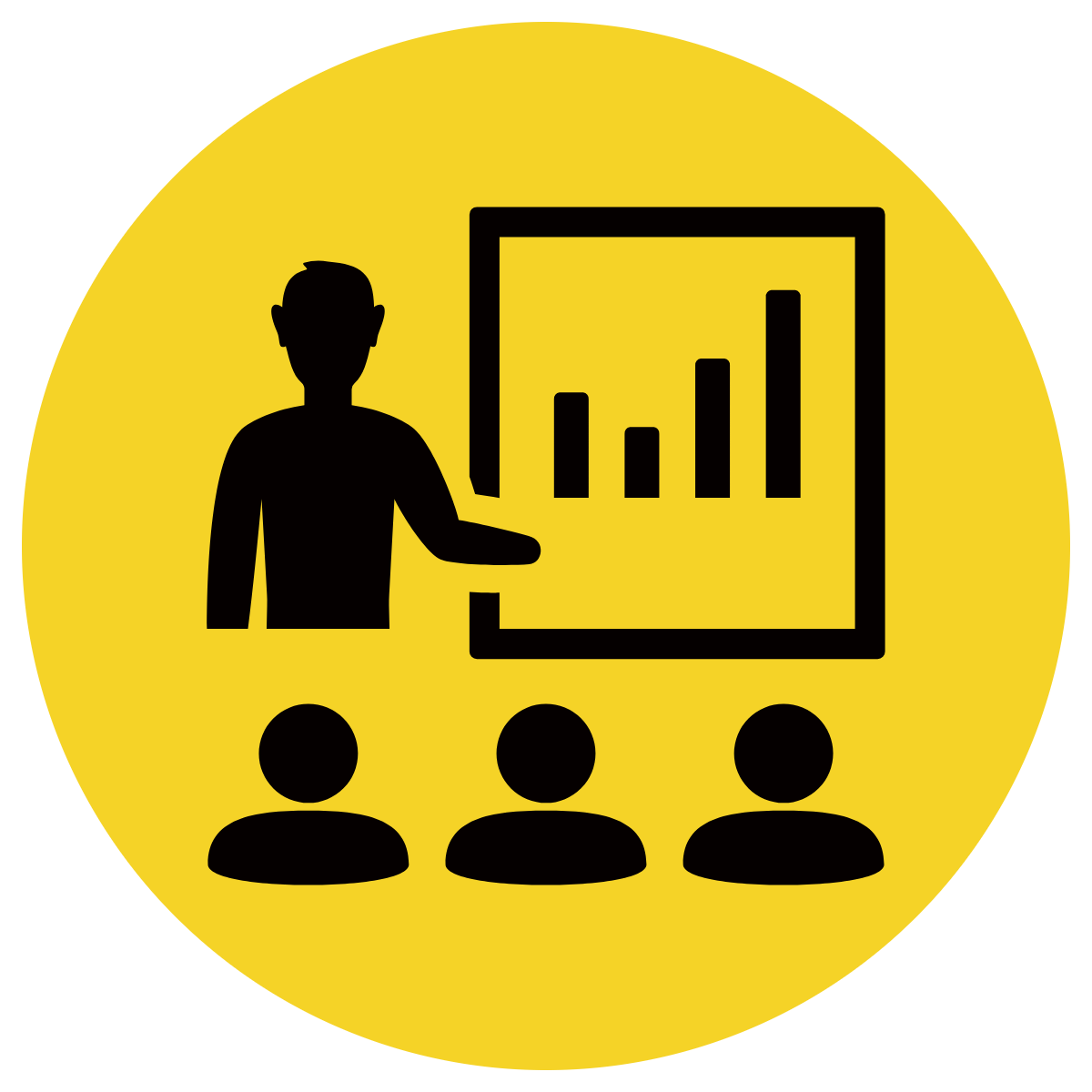 The author has used the word hauled because ___________________
The upgraded verb is _______. The author has used this because __________.
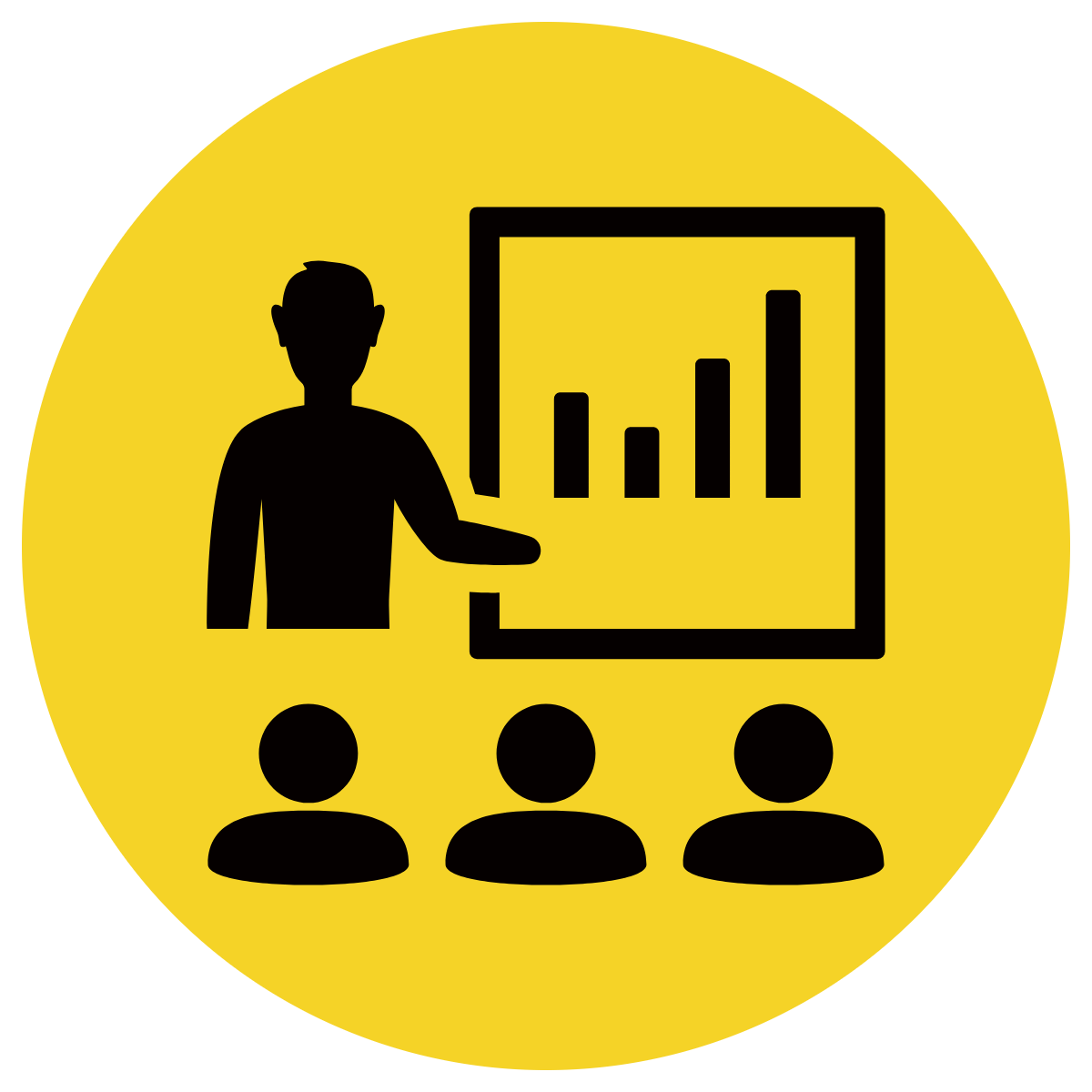 The author has used the word hauled because it shows that Hide-Away and Fingerbone are working hard to pull the man it, that it isn’t easy.
The upgraded verb is snatched. The author has used this because it sounds like the man is working hard to breathe and this helps show the reader how he is feeling.
Answers will vary
Teacher and students read together.
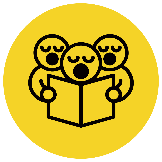 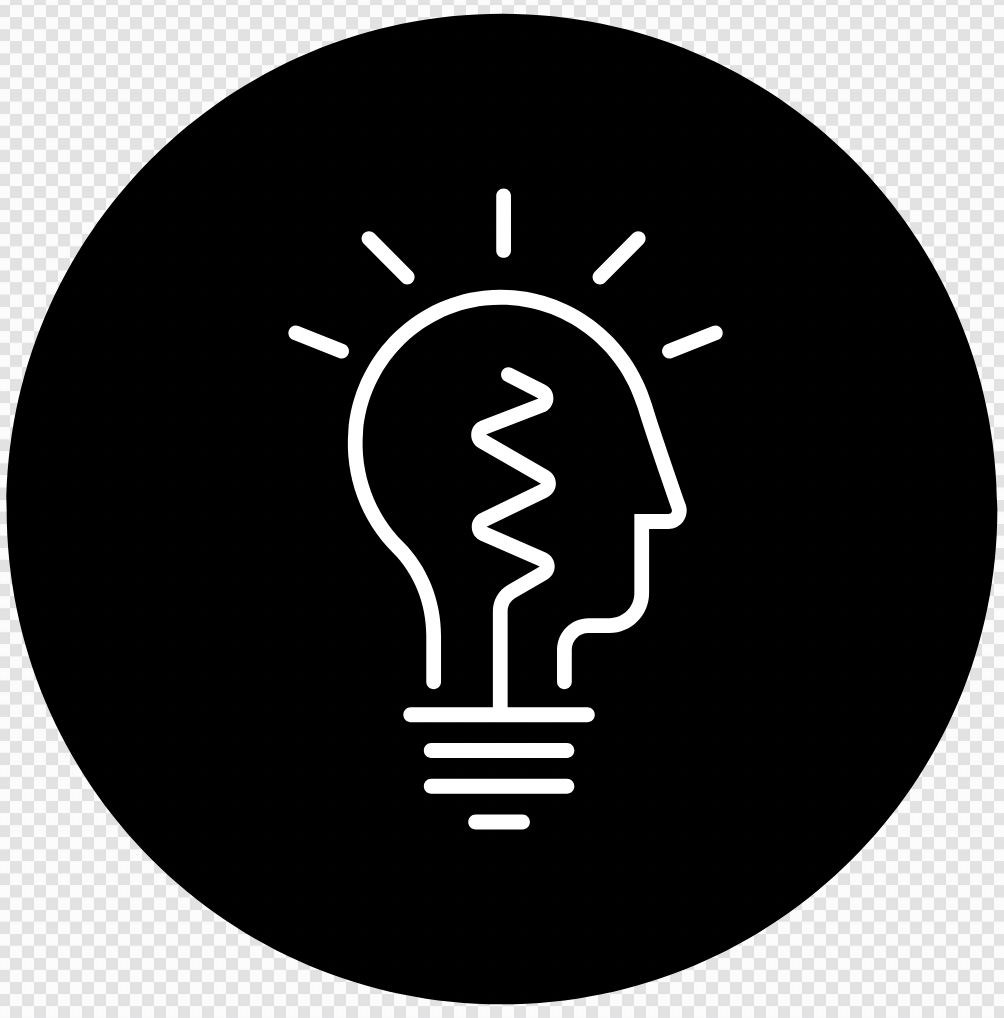 Read Vocabulary
Read Passage
Discuss and Read Question
Page 63
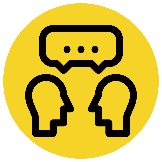 2. What are some of the upgraded verbs on this page? Why has the author used these?
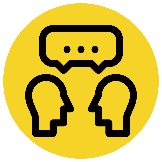 ‘Suddenly the rope was tight and then went loose’ OR 
‘Suddenly the rope grew taut, shuddered and slackened’. 
Which one sounds better and why? What are the upgrade verbs being used?
Vocabulary 
staggered (verb) walk or move unsteadily, as if about to fall
feebly (adverb) weakly, with no strength
taut (adjective) tight
slackened (verb) become looser
seized (verb) take hold of something with force
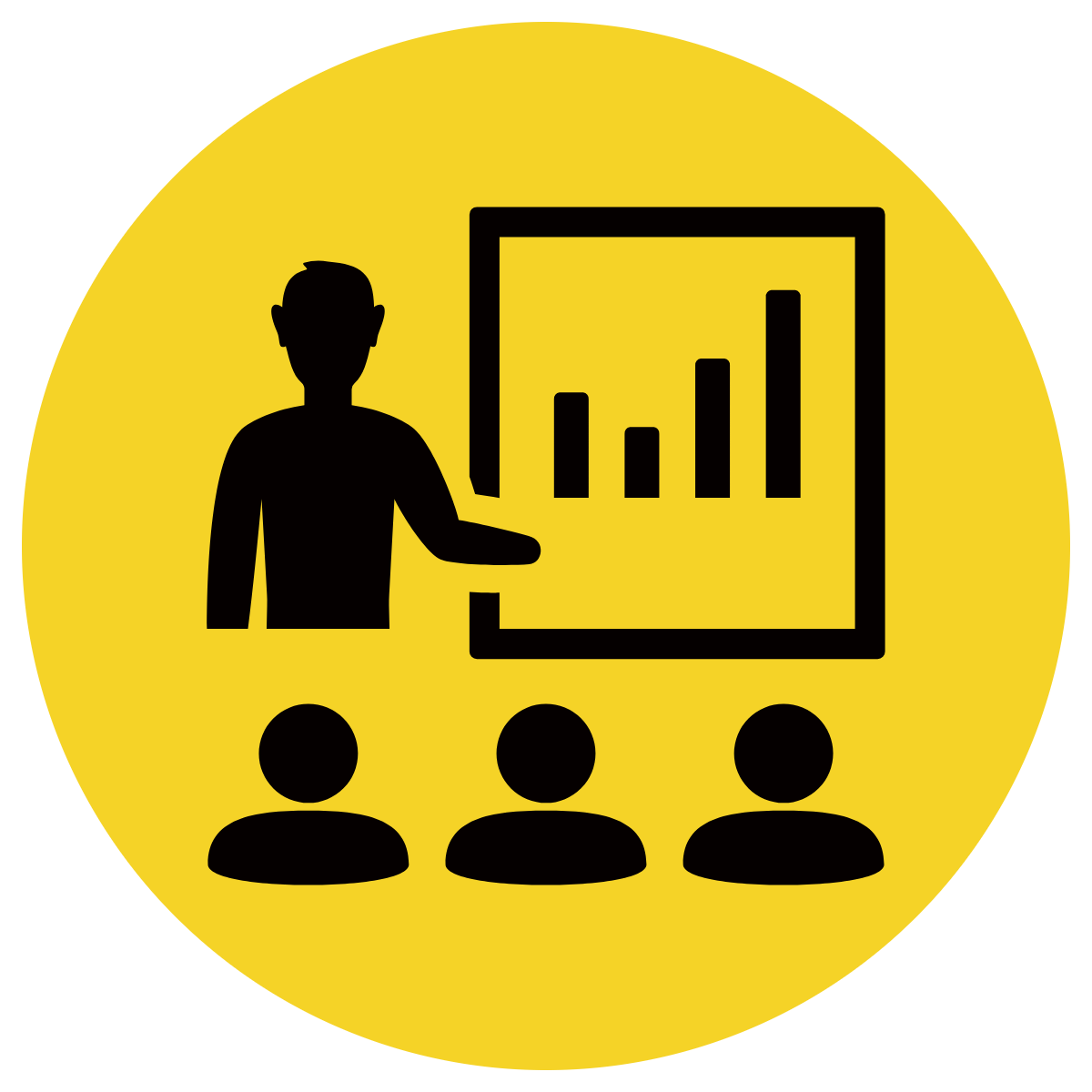 Some of the upgraded verbs on this page are _____. I think the author chose these because ______
The think the _______ sounds better because ____________. The upgraded verbs being used are ___________.
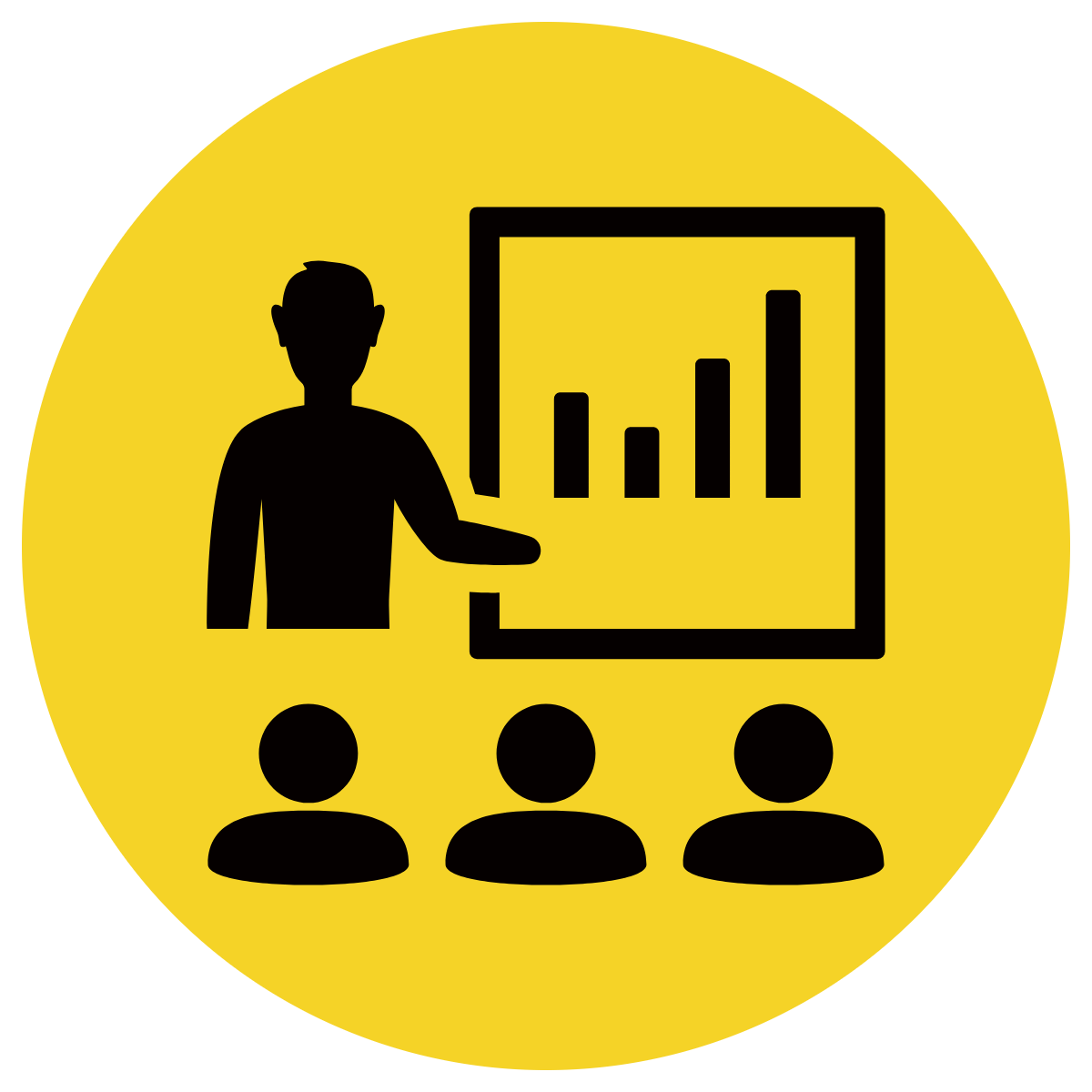 Some of the upgraded verbs on this page are hauled, staggered, puffed, shuddered, slackened, seized etc. . I think the author chose these because it helps build the suspense of the situation and brings it to life for the reader.
The think the second sounds better because it is more descriptive and captures the reader’s attention. It makes the rope feel like it is alive. The upgraded verbs being used are shuddered and slackened.
Answers will vary
Teacher and students read together.
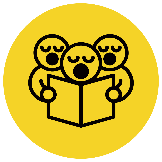 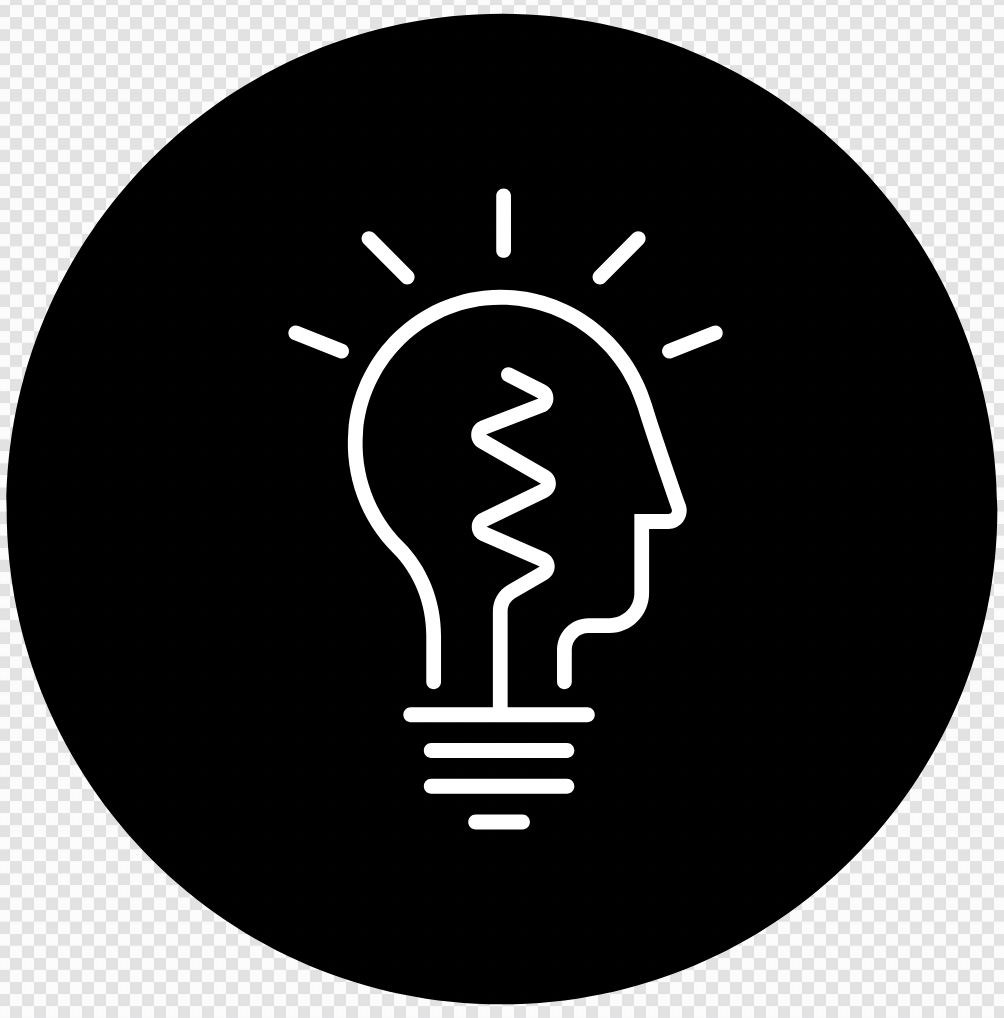 Read Vocabulary
Read Passage
Discuss and Read Question
Page 64
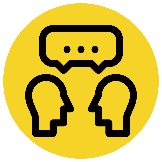 2. Why do you think Hide-Away was embarrassed when the captain tried to thank him?
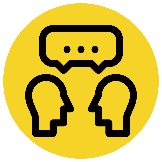 1. ‘Between them they all slowly hauled the captain ashore and dragged him...’
What are the 2 upgraded verb in this phrase and why has the author used them?
Vocabulary 
pale (adjective) light in colour
boarding school (noun) a school that provides housing and meals for pupils during term time.
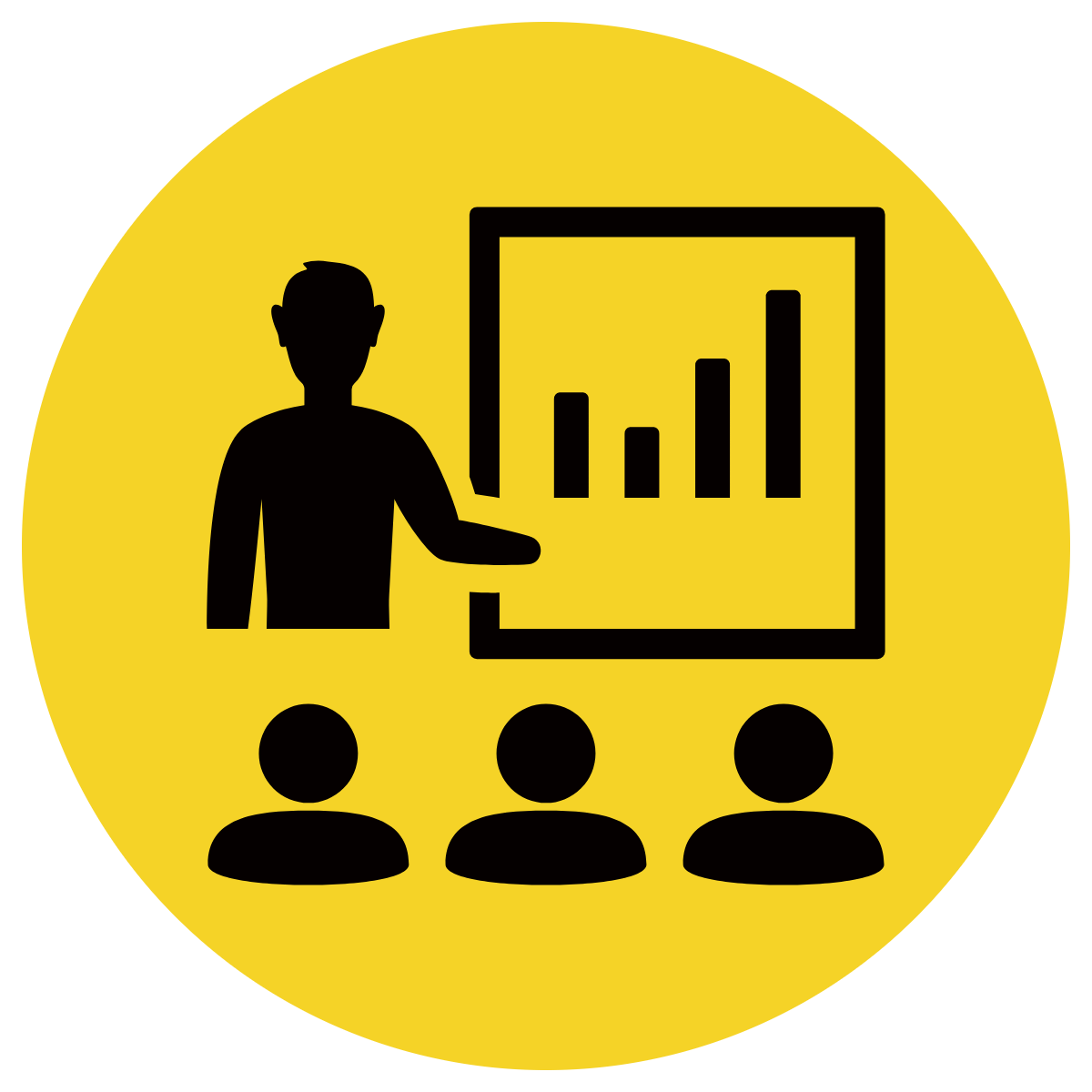 I think Hide-Away was embarrassed because ______.
The 2 upgraded verbs are _______. The author has used them because __________.
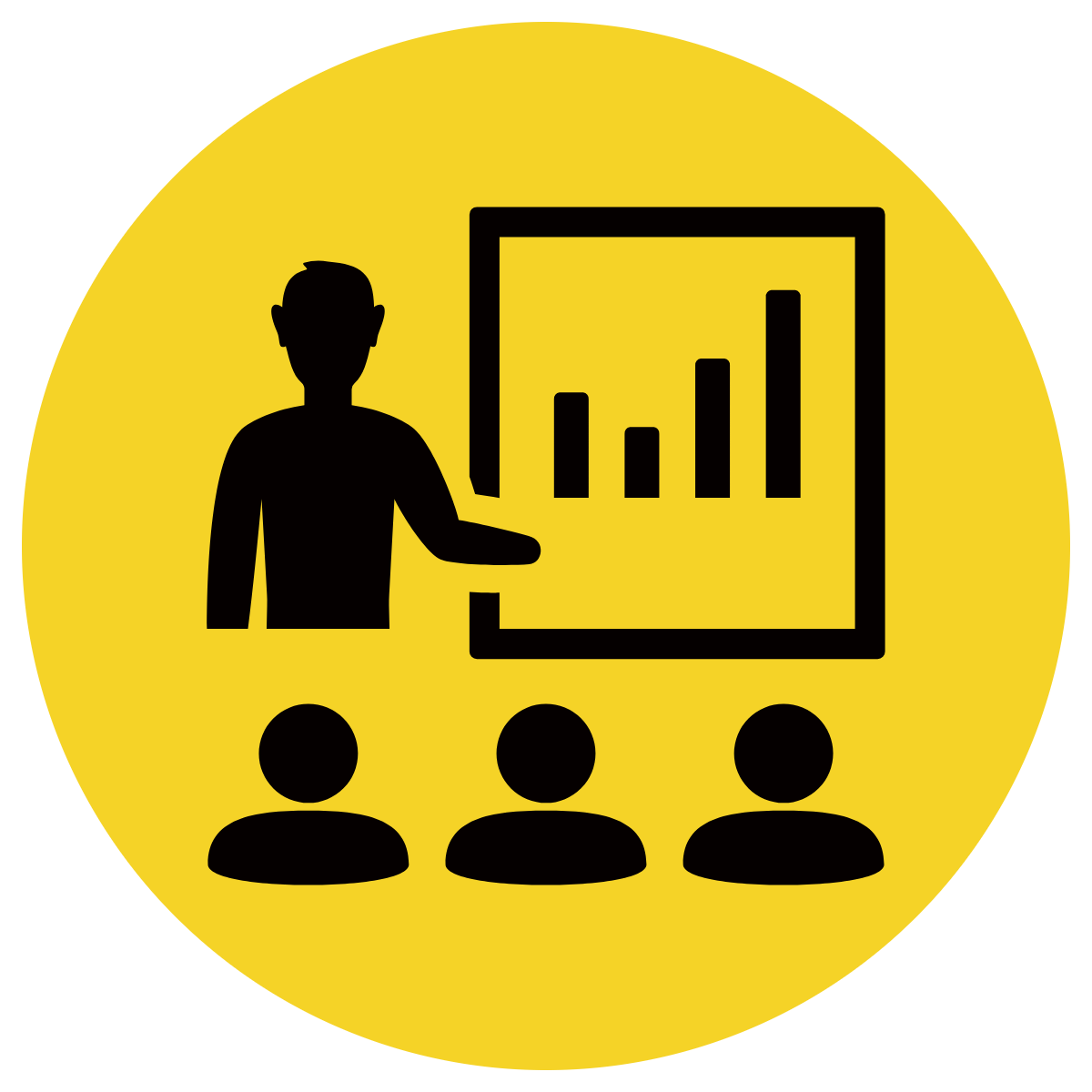 The 2 upgraded verbs are hauled and dragged. The author has used them because it shows how hard Fingerbone and Hide-Away had to work to save the captain and how tired they now are. It paints a clearer picture for the reader about what is happening.
I think Hide-Away was embarrassed because he didn’t like being made a fuss of. He lived a quiet life and didn’t like the attention of people.
Answers will vary
Teacher and students read together.
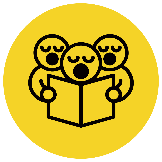 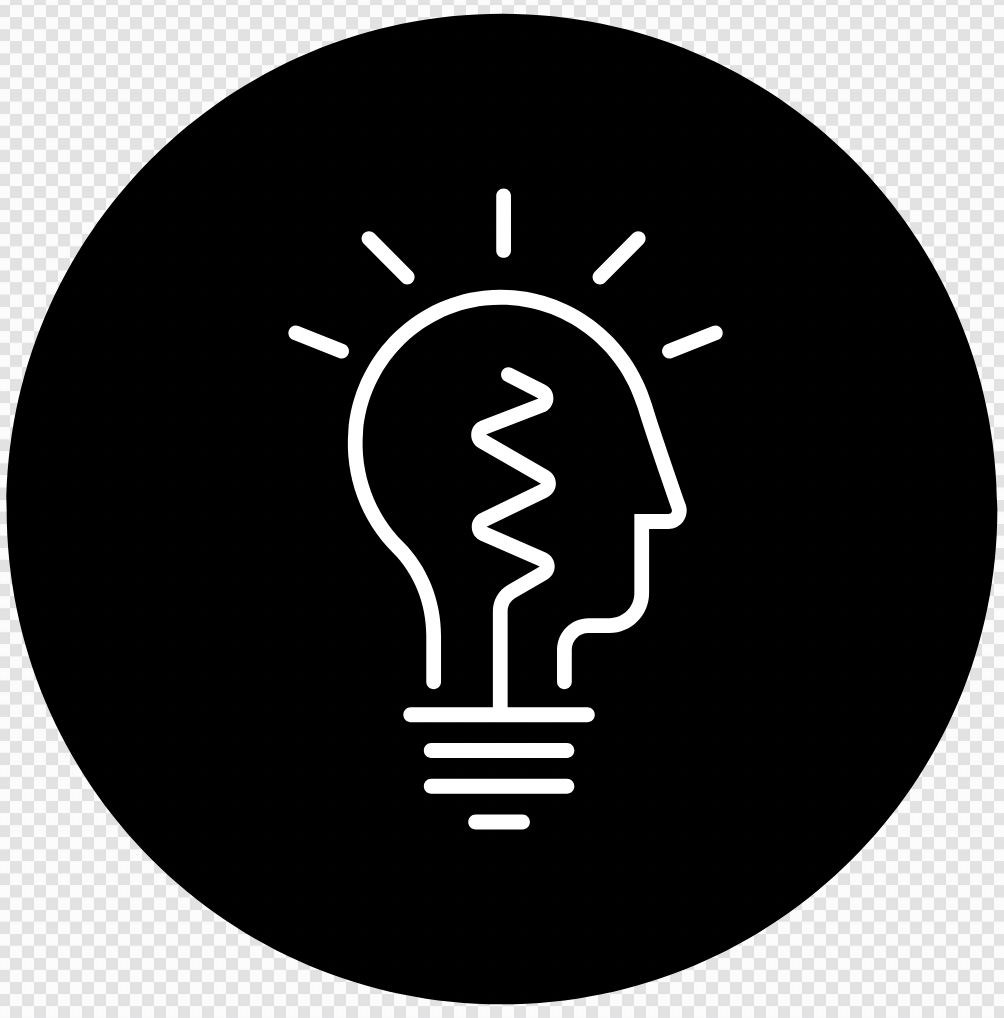 Read Vocabulary
Read Passage
Discuss and Read Question
Page 65 & 66
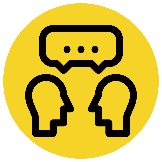 2. Do you think Hide-Away should have made Storm Boy go away to school? Why or why not?
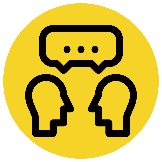 1. Why do you think Hide-Away was glad Storm Boy hadn’t heard the captain talking about putting Mr Percival in a museum after he died?
Vocabulary 
especially (adverb) very much
ought (verb) should
horrified (adjective) very shocked
museum (noun) a building in which objects of historical, scientific, artistic, or cultural interest are stored and shown.
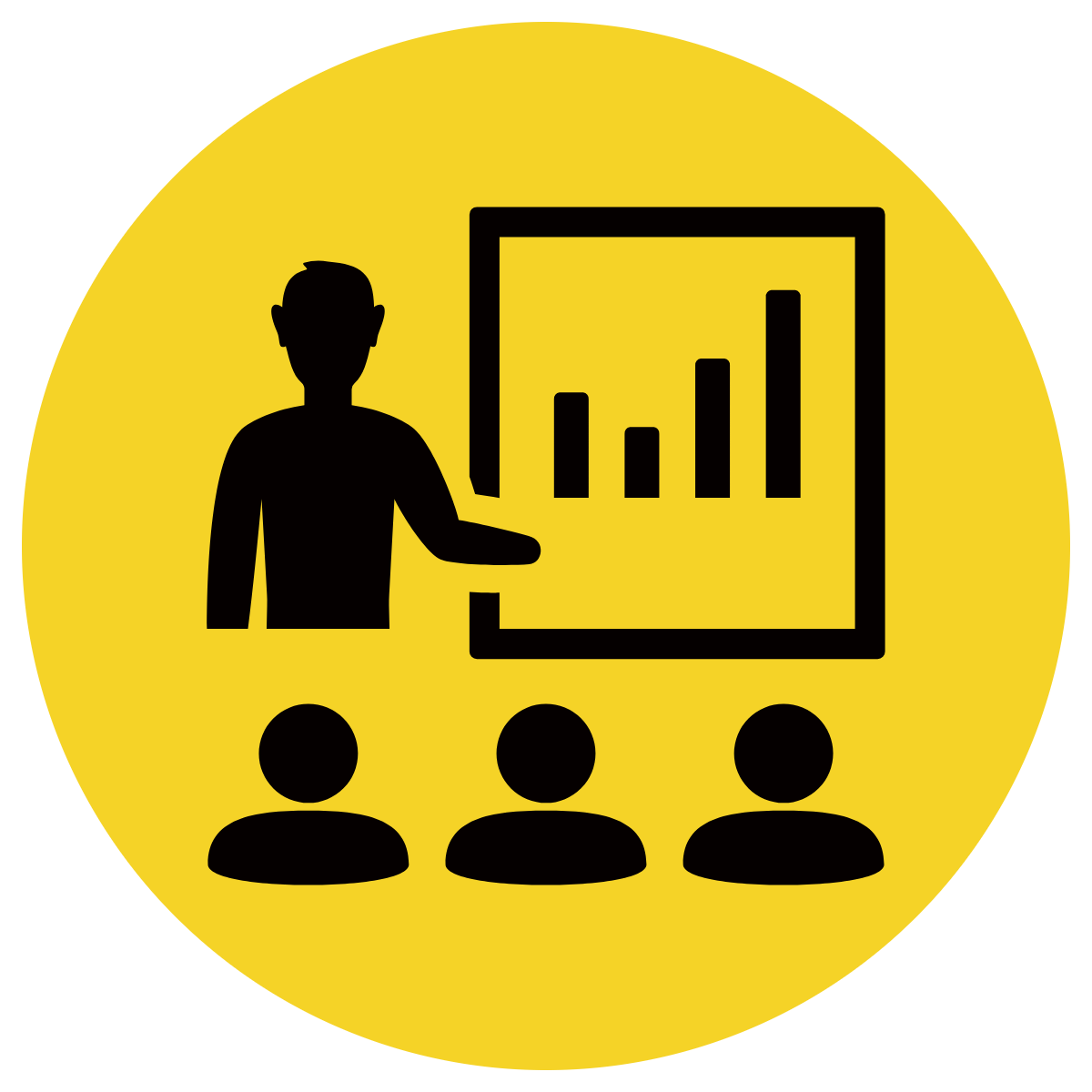 I think Hide-Away was glad Storm Boy hadn’t heard the captain because __________.
I think Hide-Away should/shouldn’t have made Storm Boy go away to school because	 .
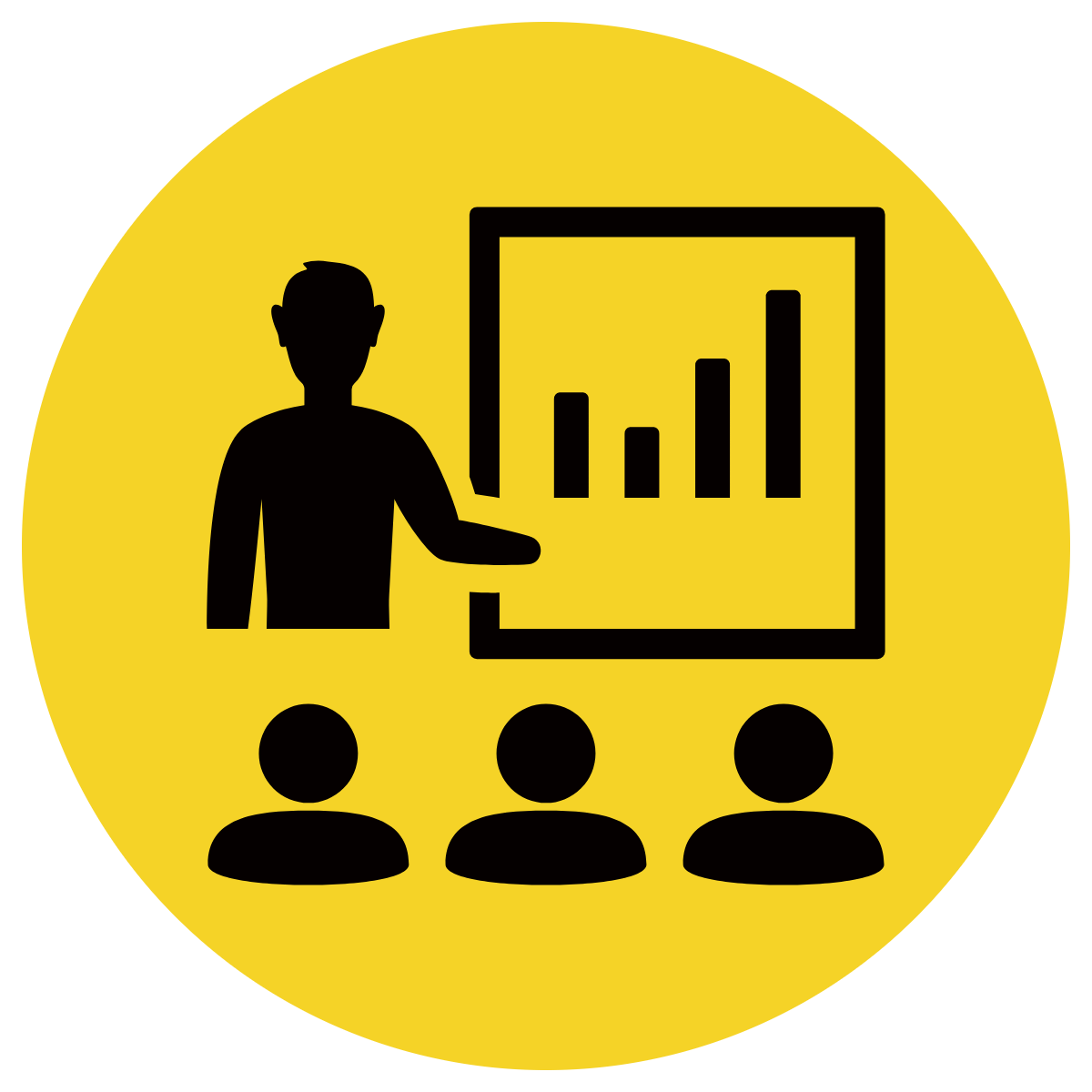 I think Hide-Away was glad Storm Boy hadn’t heard the captain because he knew Storm Boy would get upset thinking about Mr Percival dying.
There is no right or wrong answer, we are just looking for you to justify your opinion.
Answers will vary
Pair share and discuss
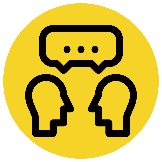 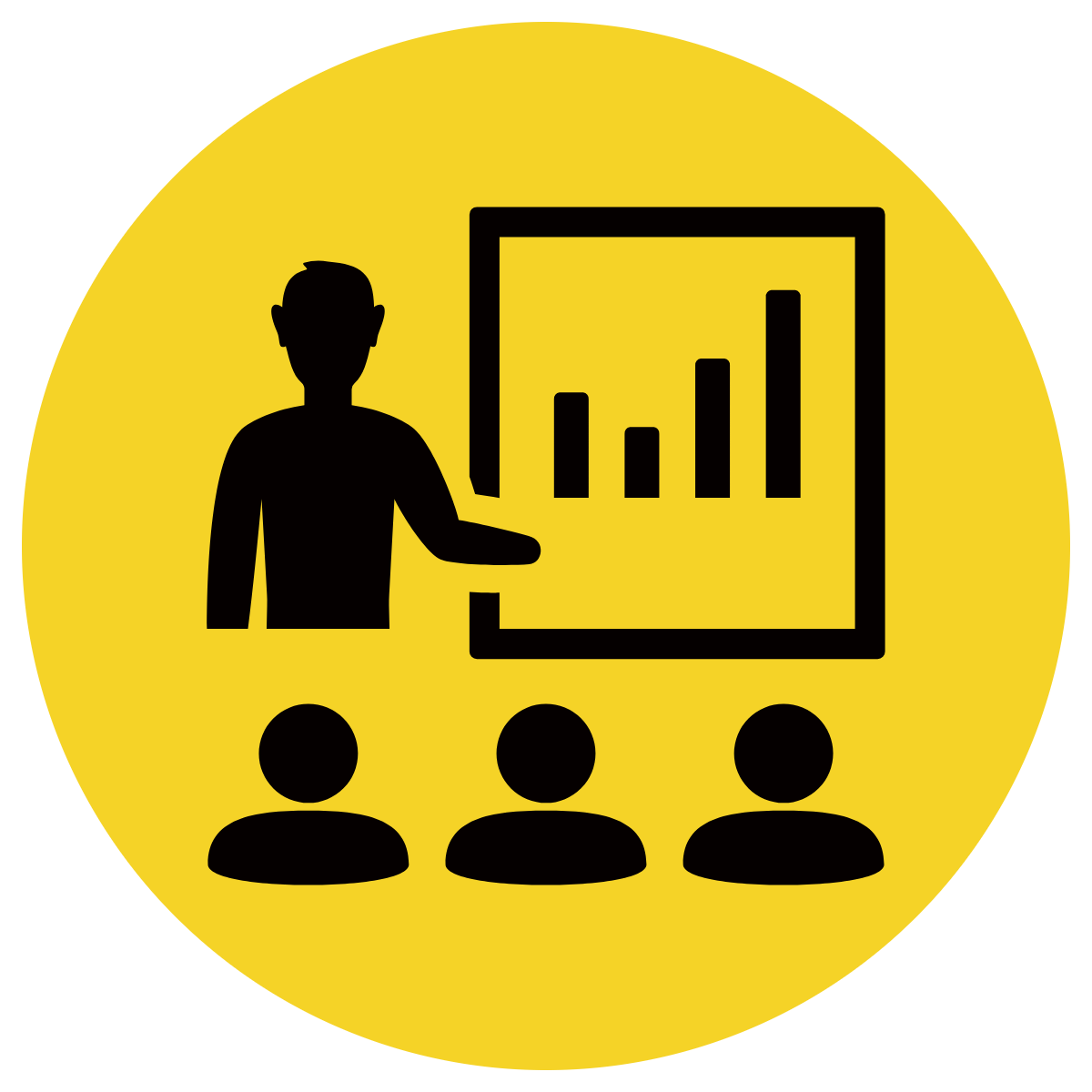 Lesson Closure
Ask question
Discuss answers
Insert image
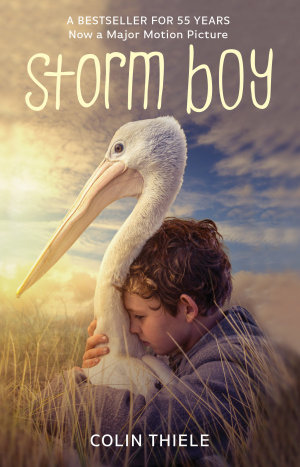 Our Big Question:
What are some of the upgraded verbs in the text and why has the author has used these?
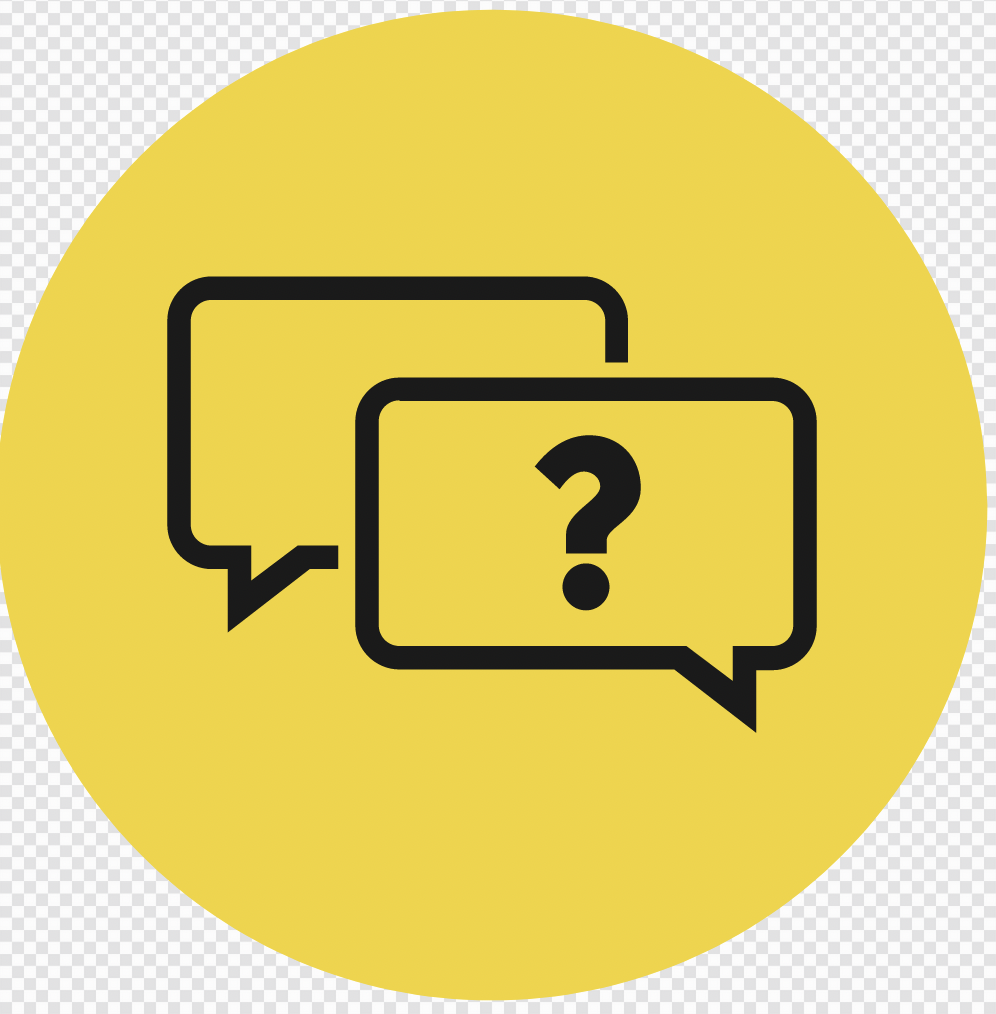 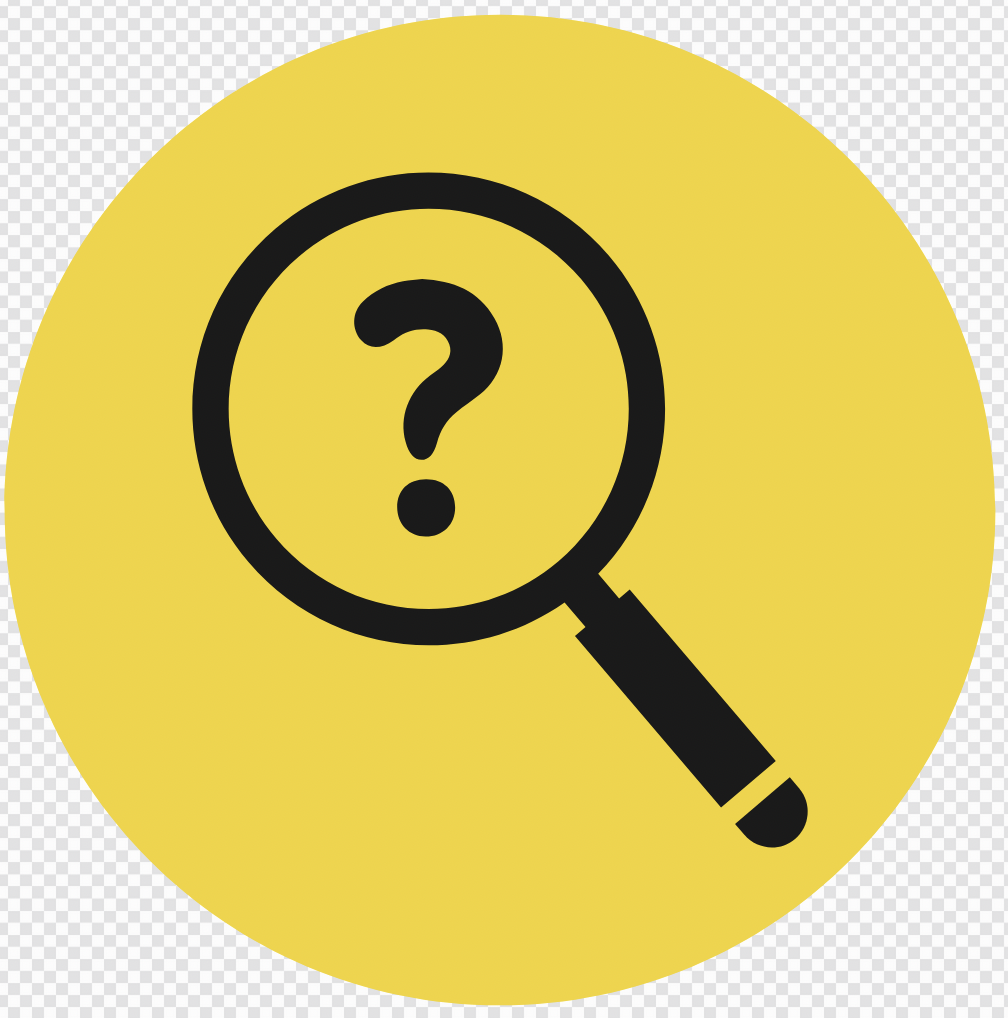 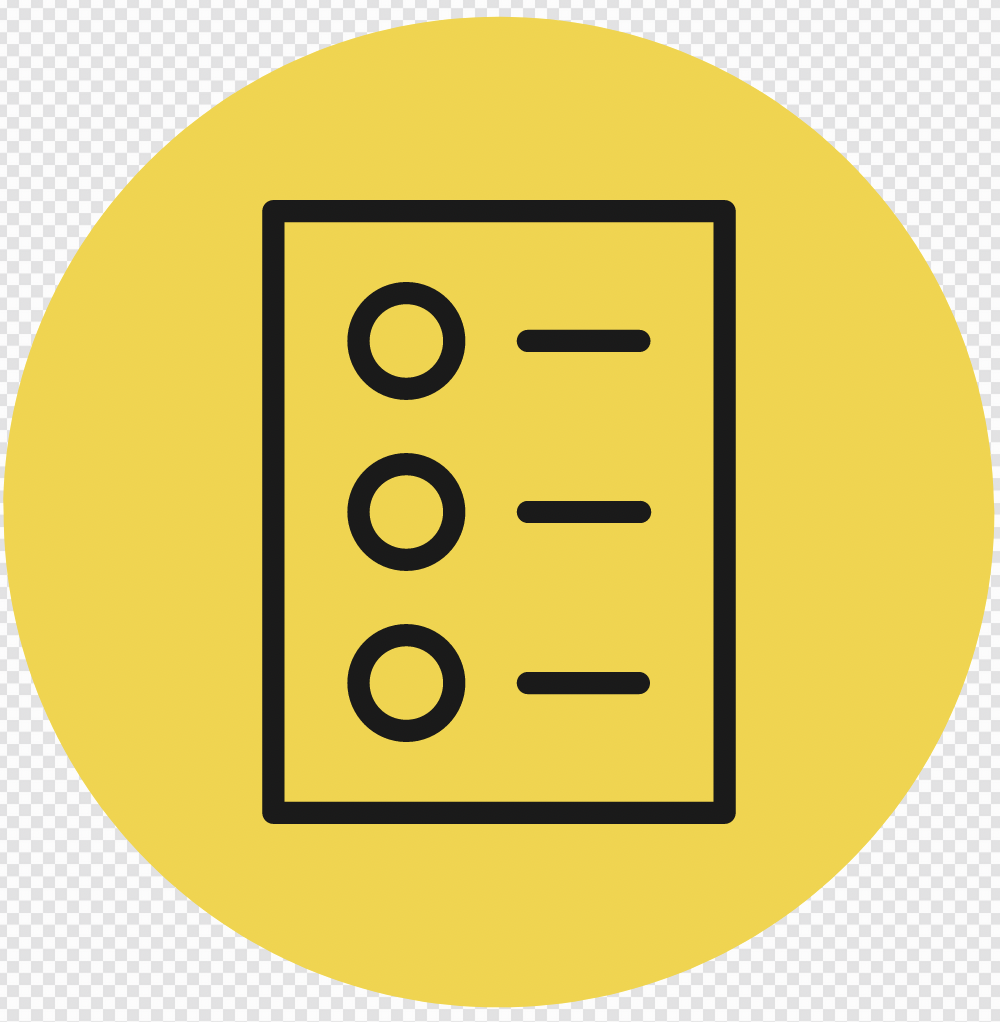 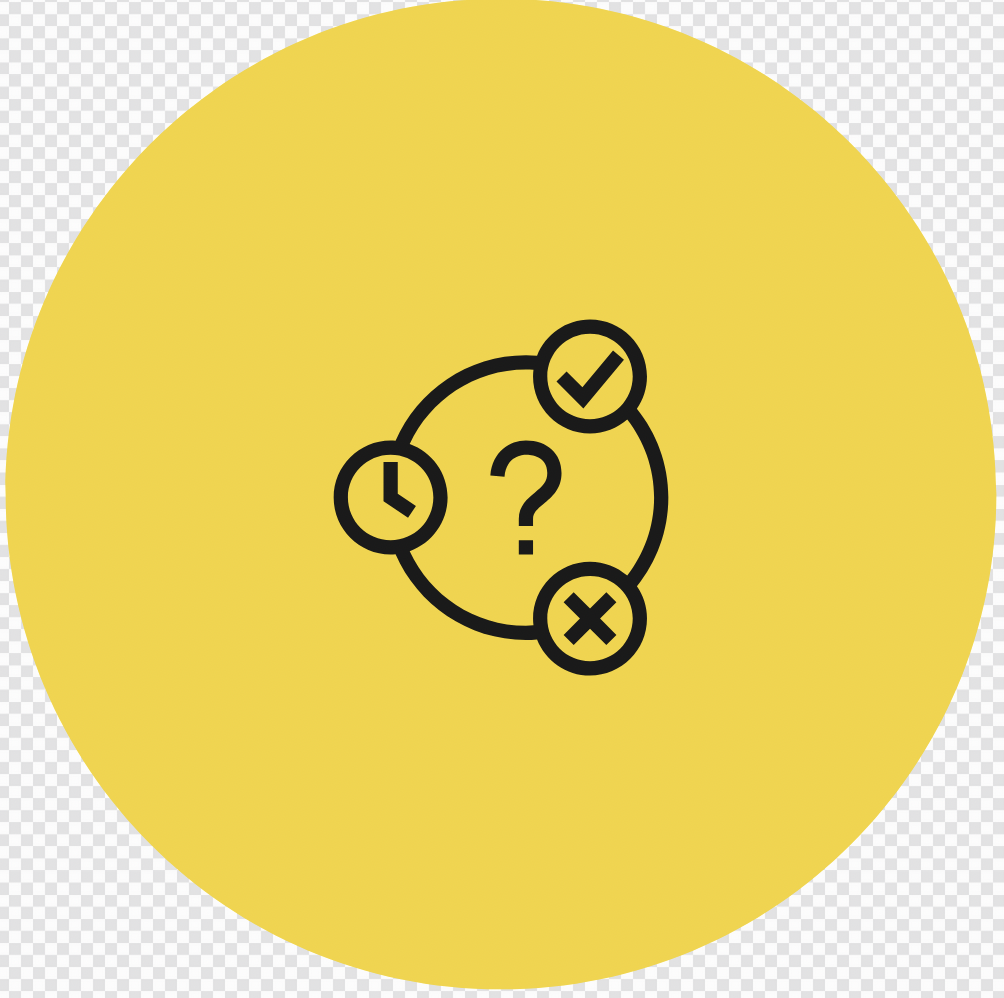 INITIATING QUERIES
SUMMARISING
PREDICTING
FOLLOW-UP QUERIES
[Speaker Notes: Learning Objective: I can define and describe plastic pollution. 
INITIATING QUERIES
What have we discussed today?
What was this all about?
What do we know so far?

FOLLOW-UP QUERIES
How does this relate to what we have learnt before?
What can we learn about the middle ages?

SUMMARISING
What are some of the big events that led to the middle ages?

PREDICTING
What do you think we will be learning about]
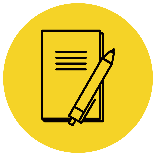 In your workbook
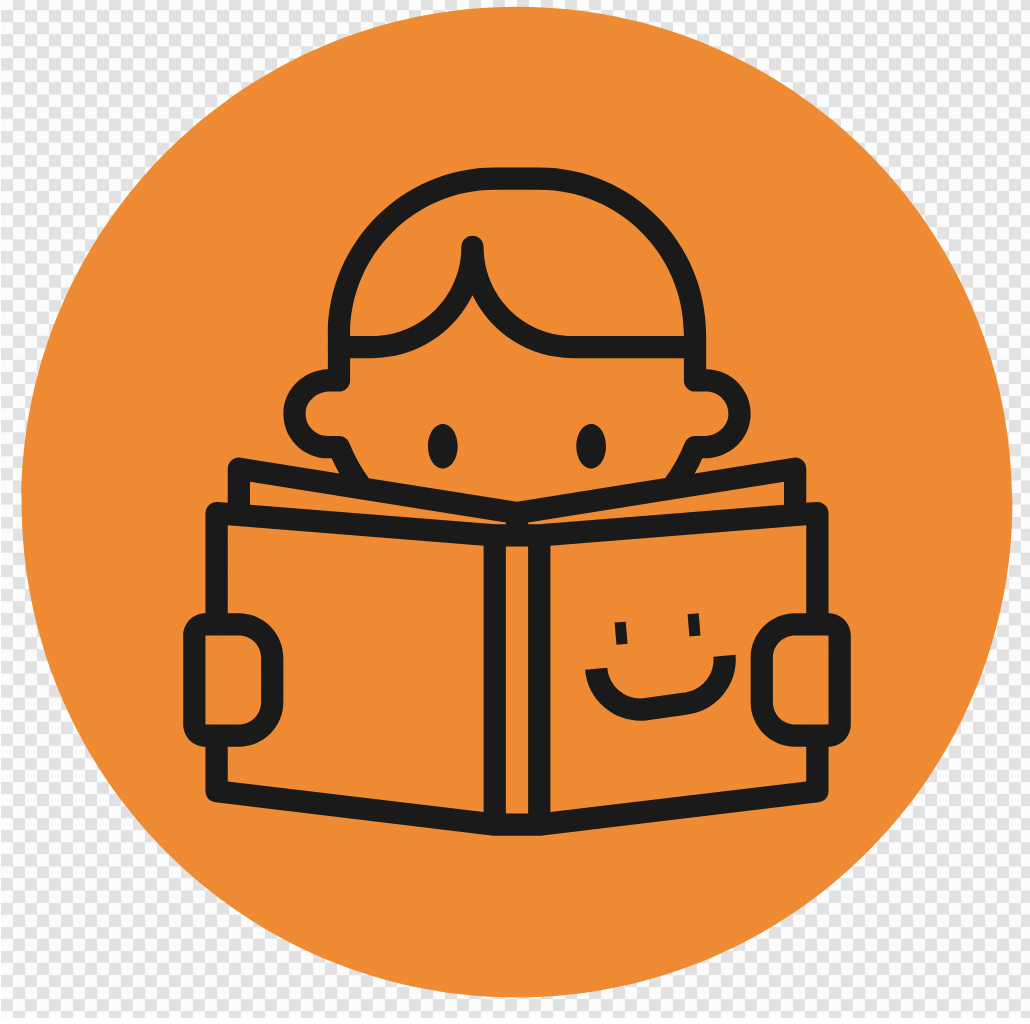 Activity
The following slides contain sentences that students will need to write into their books, adding upgraded verbs to each sentence. There are three levels for this activity. 
Level 1 – the verb is shown. Use one of the suggested verbs to improve the sentence. 
e.g. Jane walked (tiptoed, ambled) down the street. 

Level 2 – the verb is shown. The students will need to come up with their own upgraded verb. 
e.g. Jane walked down the street. 

Level 3 – students need to identify the verb and then come up with their own upgraded verb. 
e.g. Jane walked down the street.
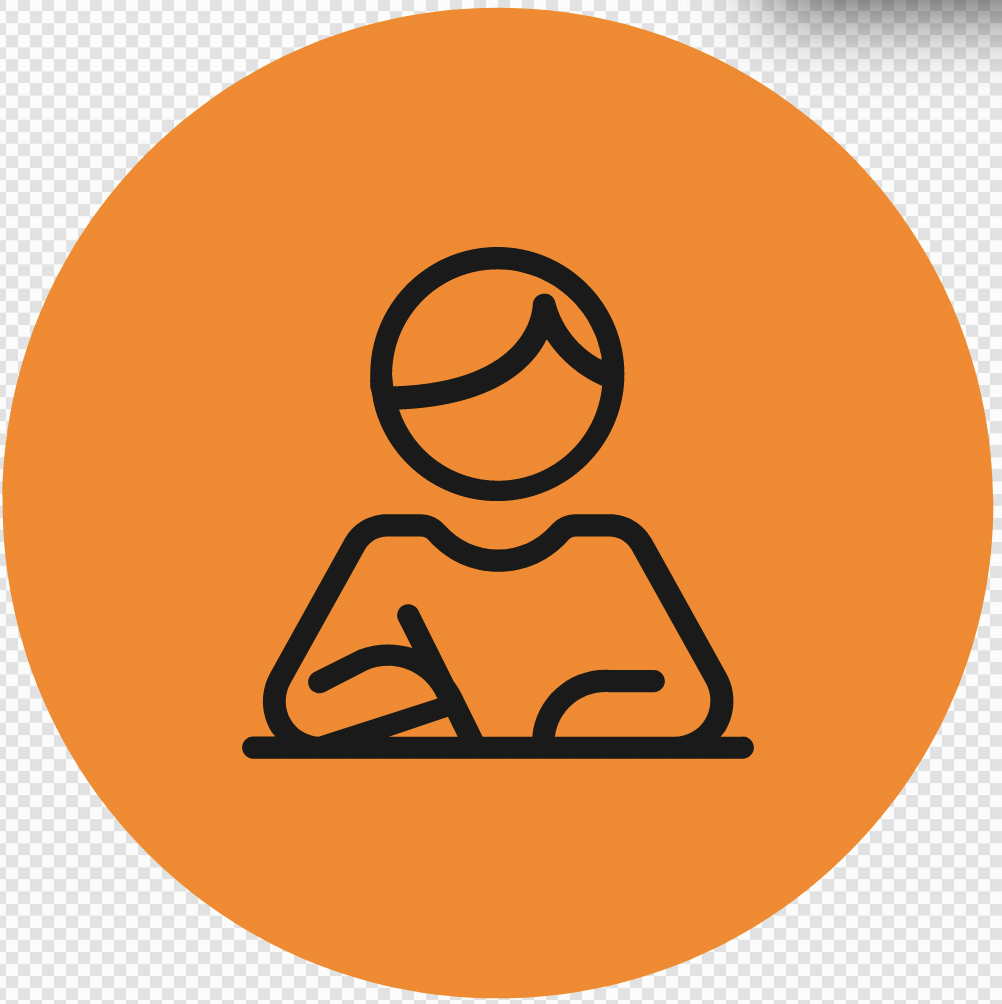 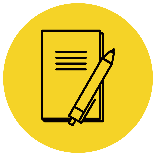 In your workbook
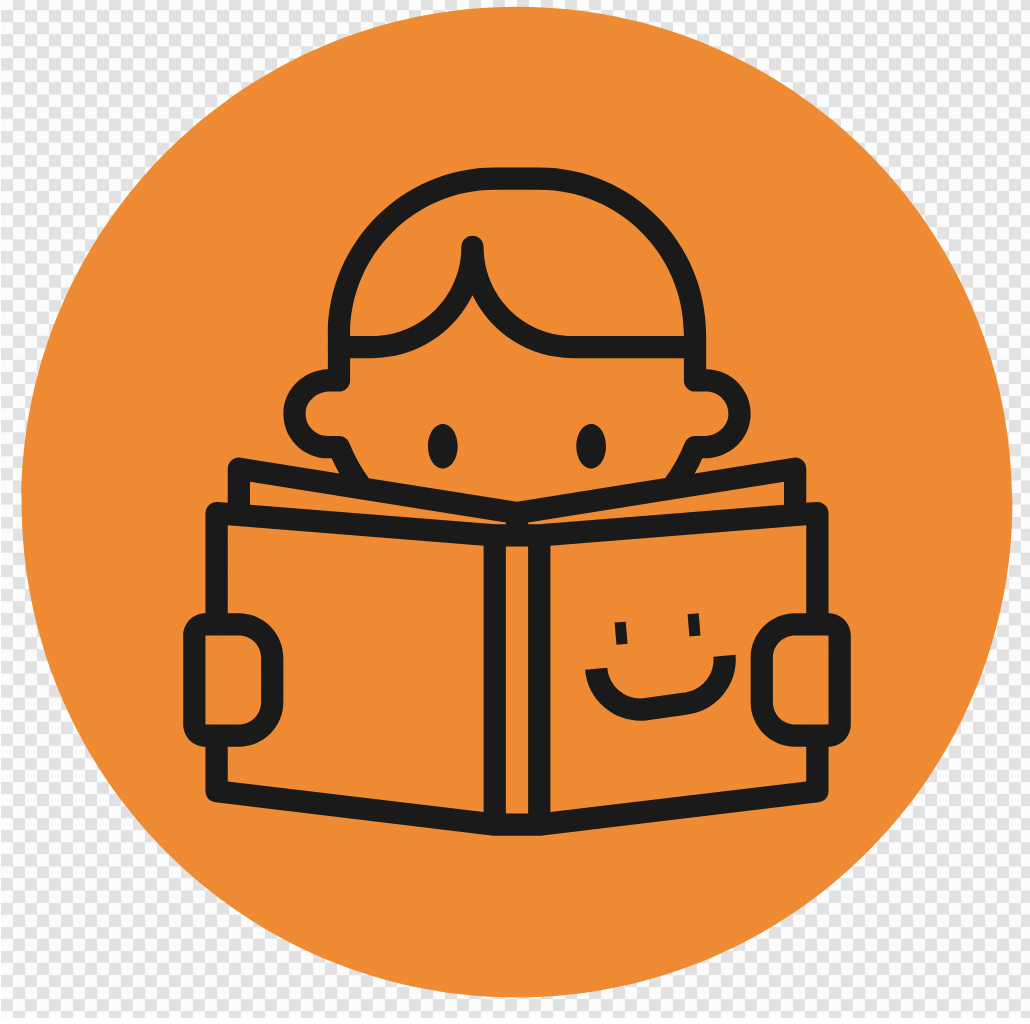 Activity
Level 1 – the verb is shown. Use one of the suggested verbs to improve the sentence. 
Hide-Away and Fingerbone pulled (hauled, lugged)  the men to shore. 
The man tied (lashed, fastened) himself to the chair.
Mr Percival walked (waddled, shuffled) next to Storm Boy. 
When Storm Boy played, Mr Percival sat (perched, rested) near him. 
During the storms, the winds blew (howled, raged).
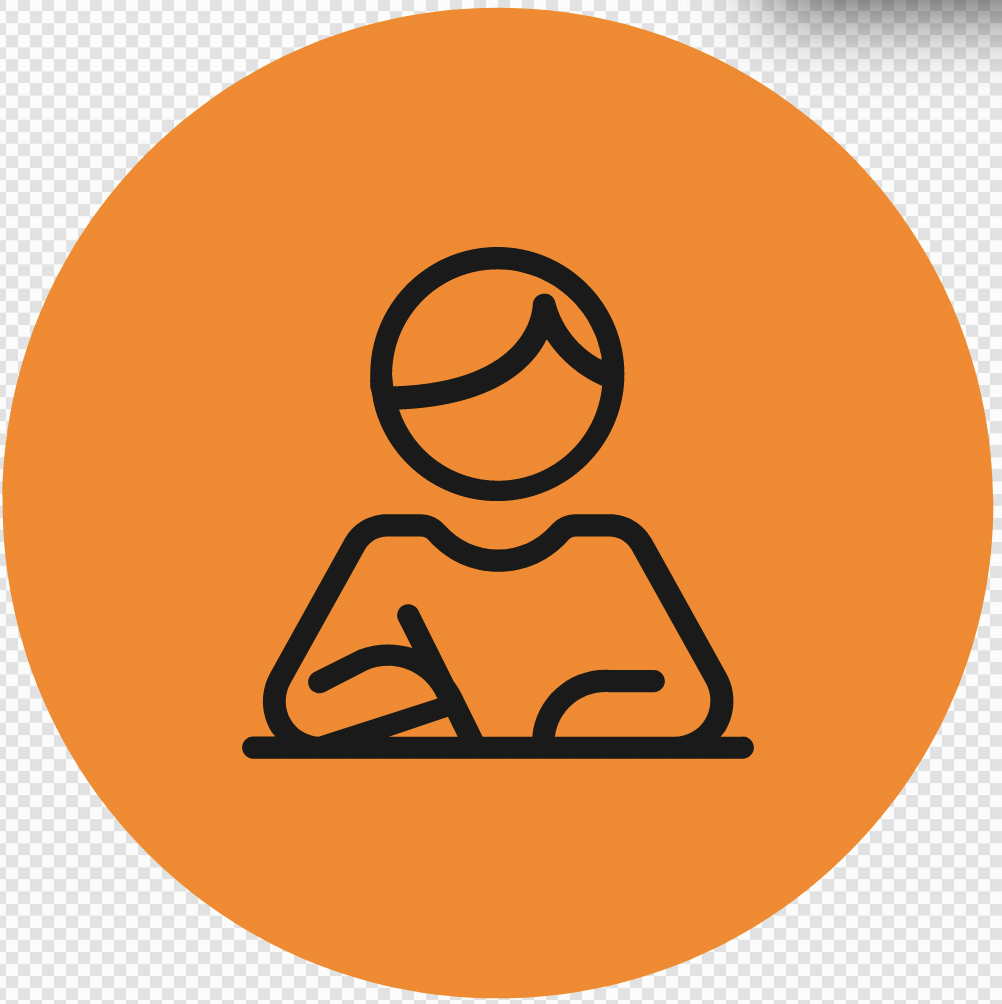 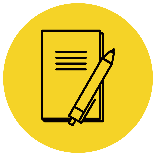 In your workbook
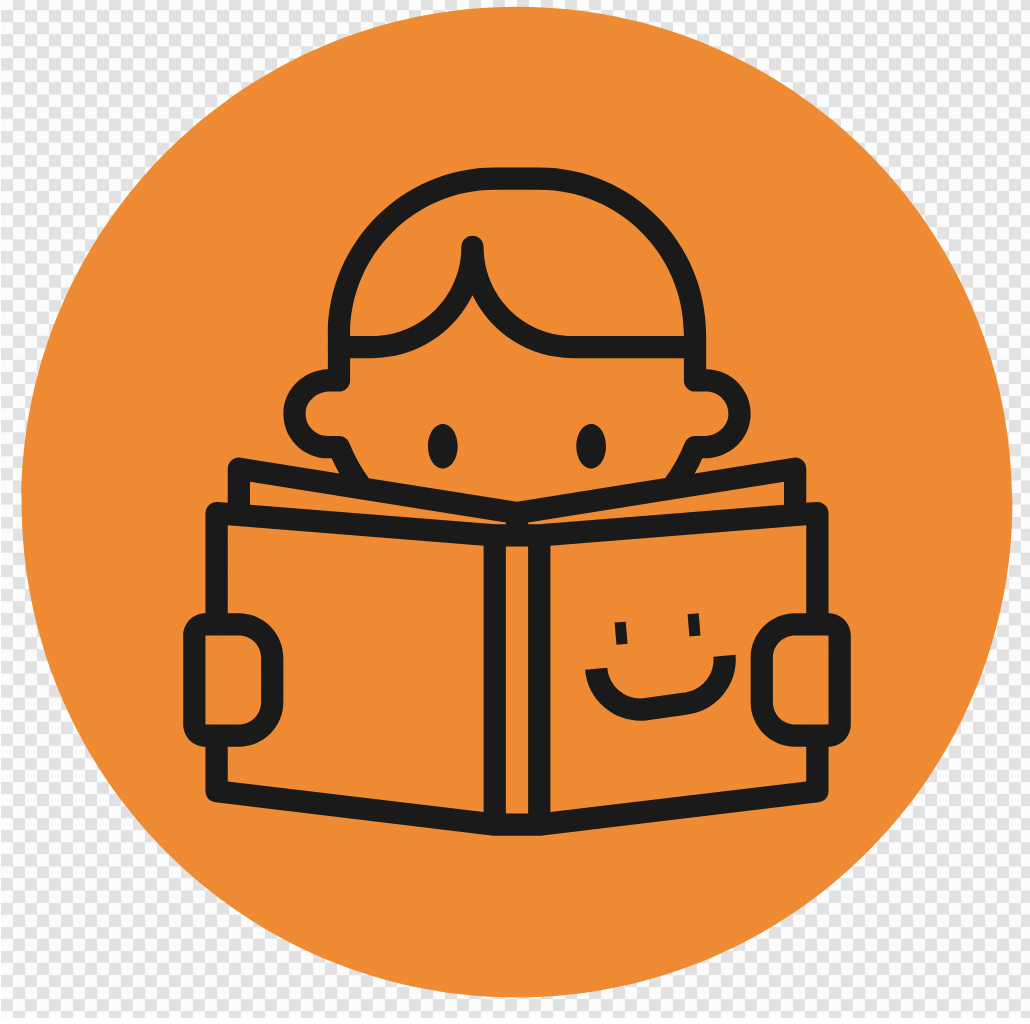 Activity
Re-write each sentence with an upgraded verb. There are three different levels for this activity. 
Level 2 – the verb is shown. The students will need to come up with their own upgraded verb. 
The wind threw the sea against the shore. 
Hide-Away pulled the man onto the beach. 
The waves hit the ship. 
As it was so strong, the wind pushed Mr Percival sideways. 
“The tugboat is aground,” said Hide-Away
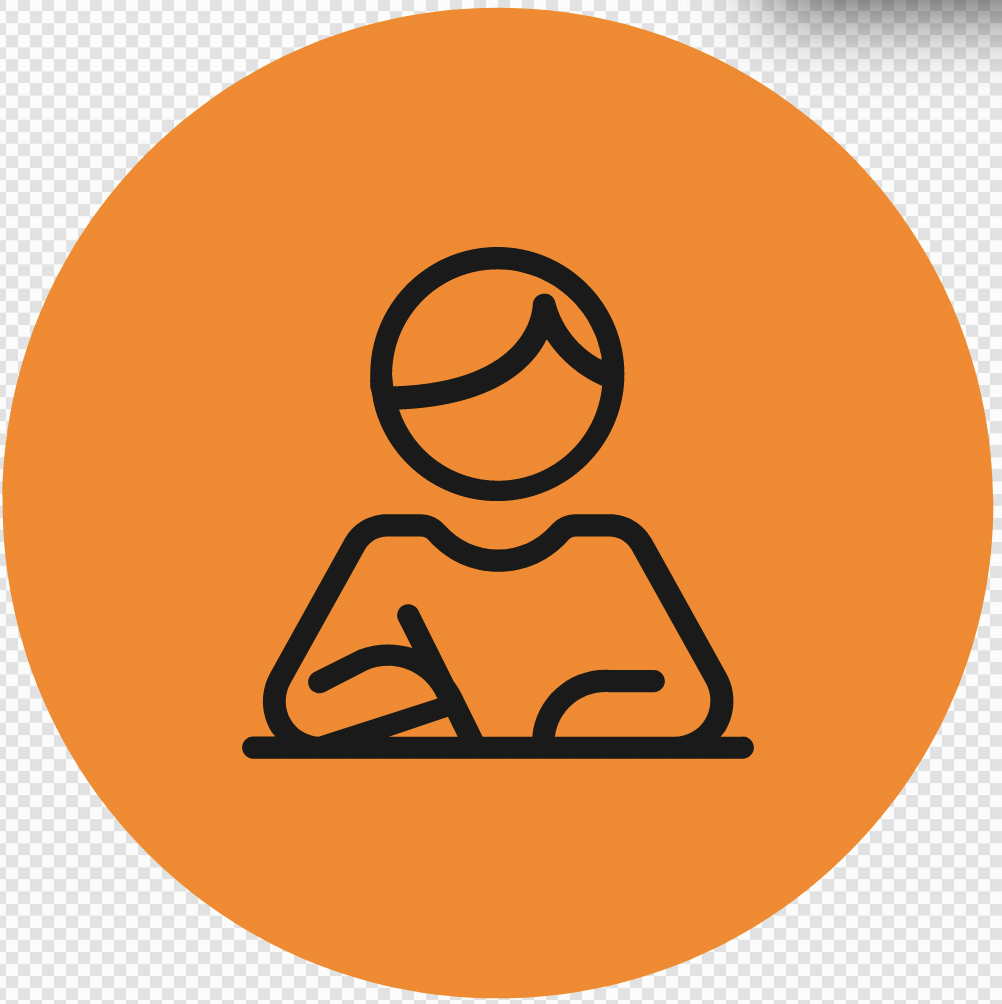 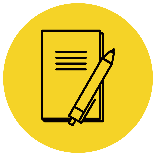 In your workbook
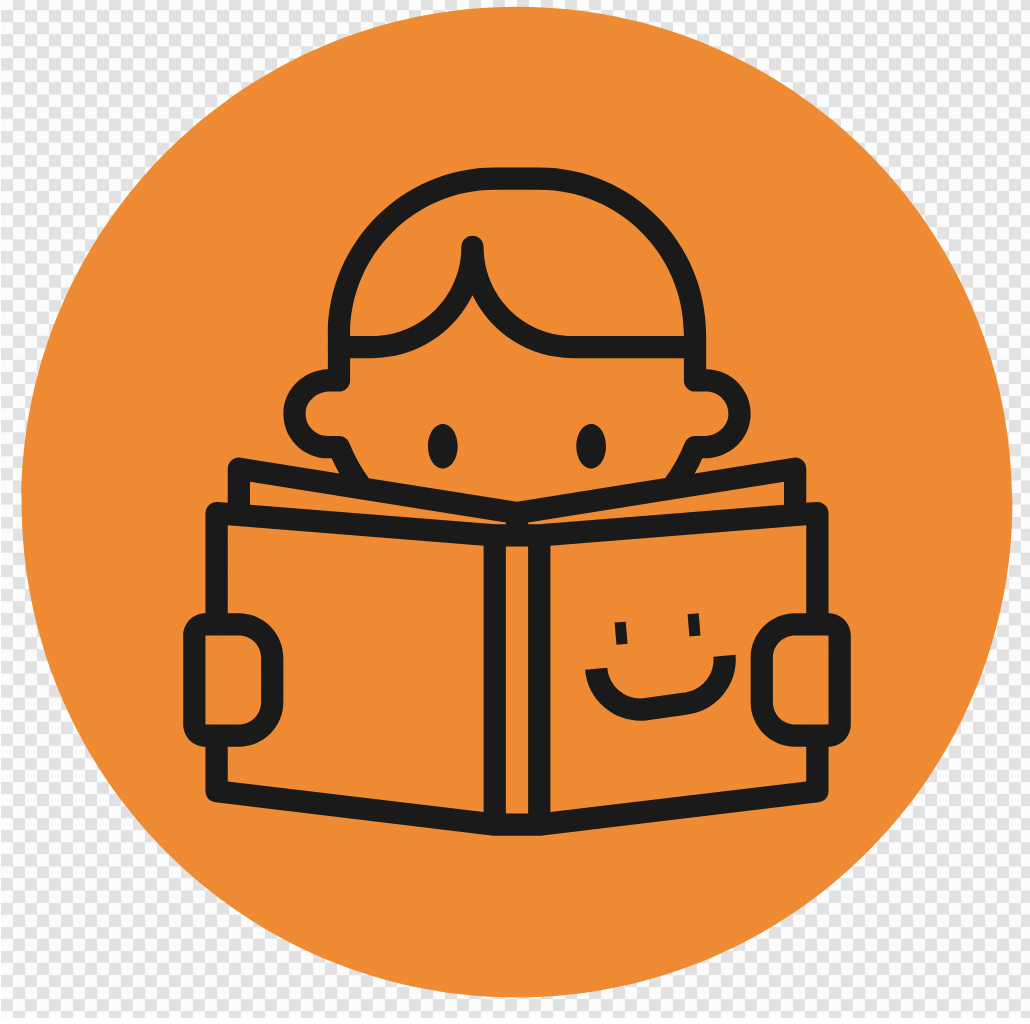 Activity
Level 3 – students need to identify the verb and then come up with their own upgraded verb. 
The wind hit the humpy. 
“Quickly!” said Storm Boy. 
The boobyalla branches broke in the wind. 
The men took the rope. 
After the captain was on shore, he walked up the beach.
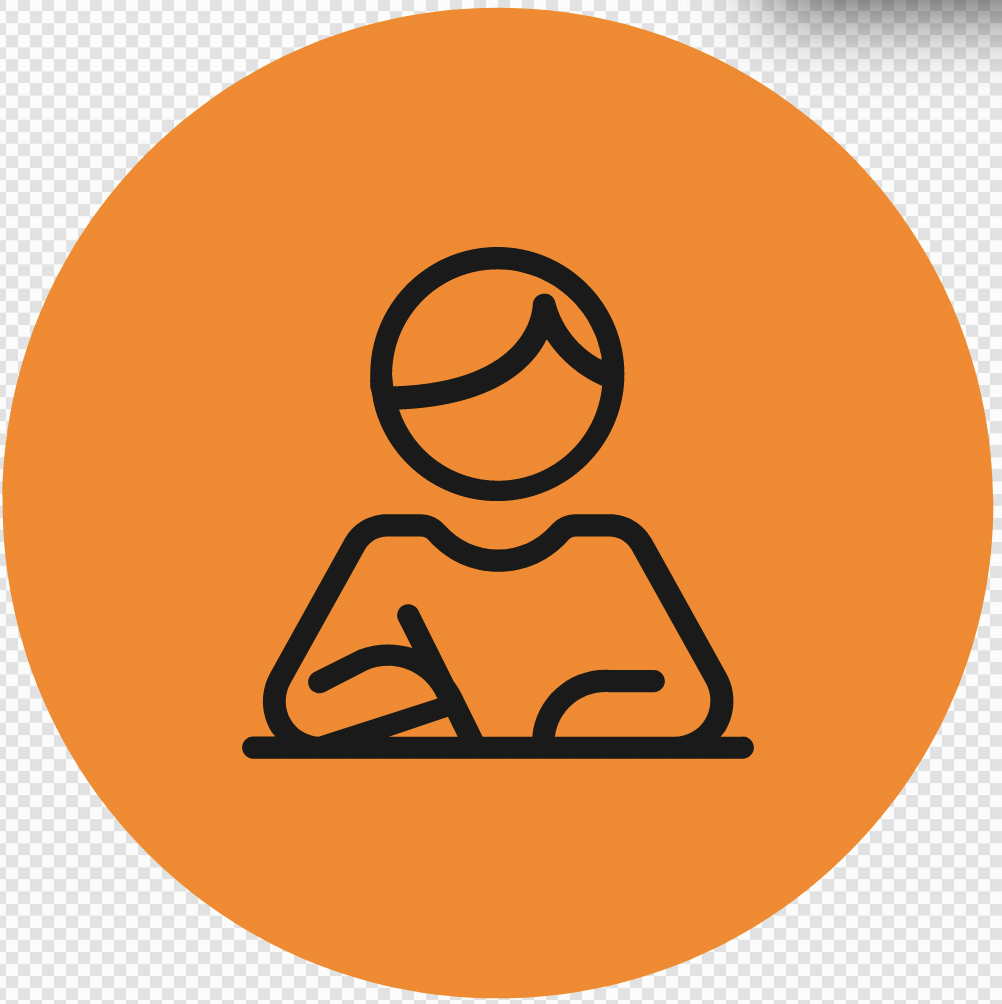 Lesson 14
Chapter 6 (Part 1)
For this lesson, we will be re-reading the start of Chapter 6
From page 67: ‘For the rest of the year everyone was happy’
To page 70: ‘Mr Percival! Mr Percival’
The Big Question:
What similes can you find in the text and why has the author chosen to use them?
Vocabulary
awkwardly
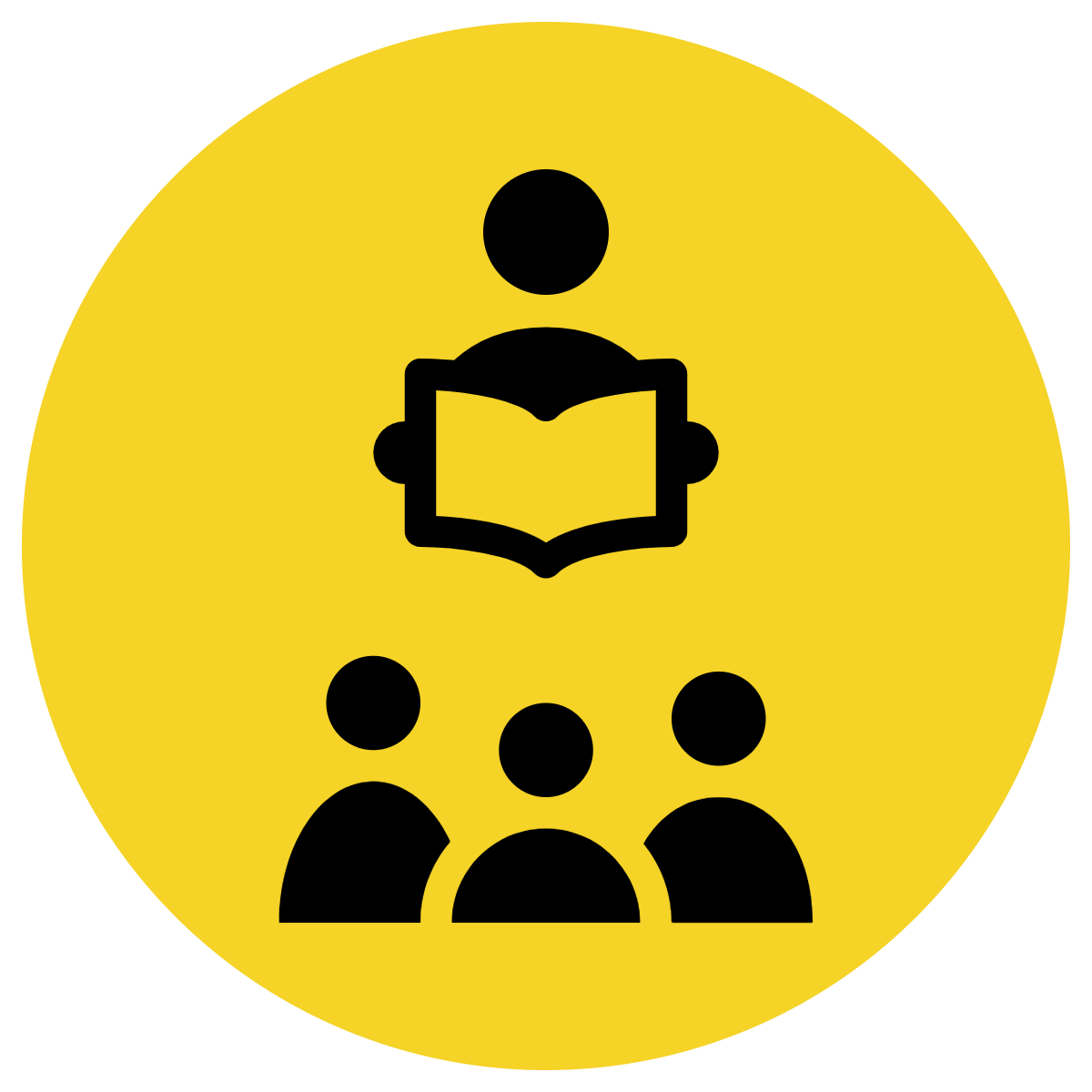 Track with me
Vocabulary
Read with me
Choral Reversal
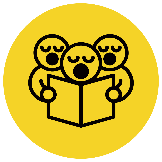 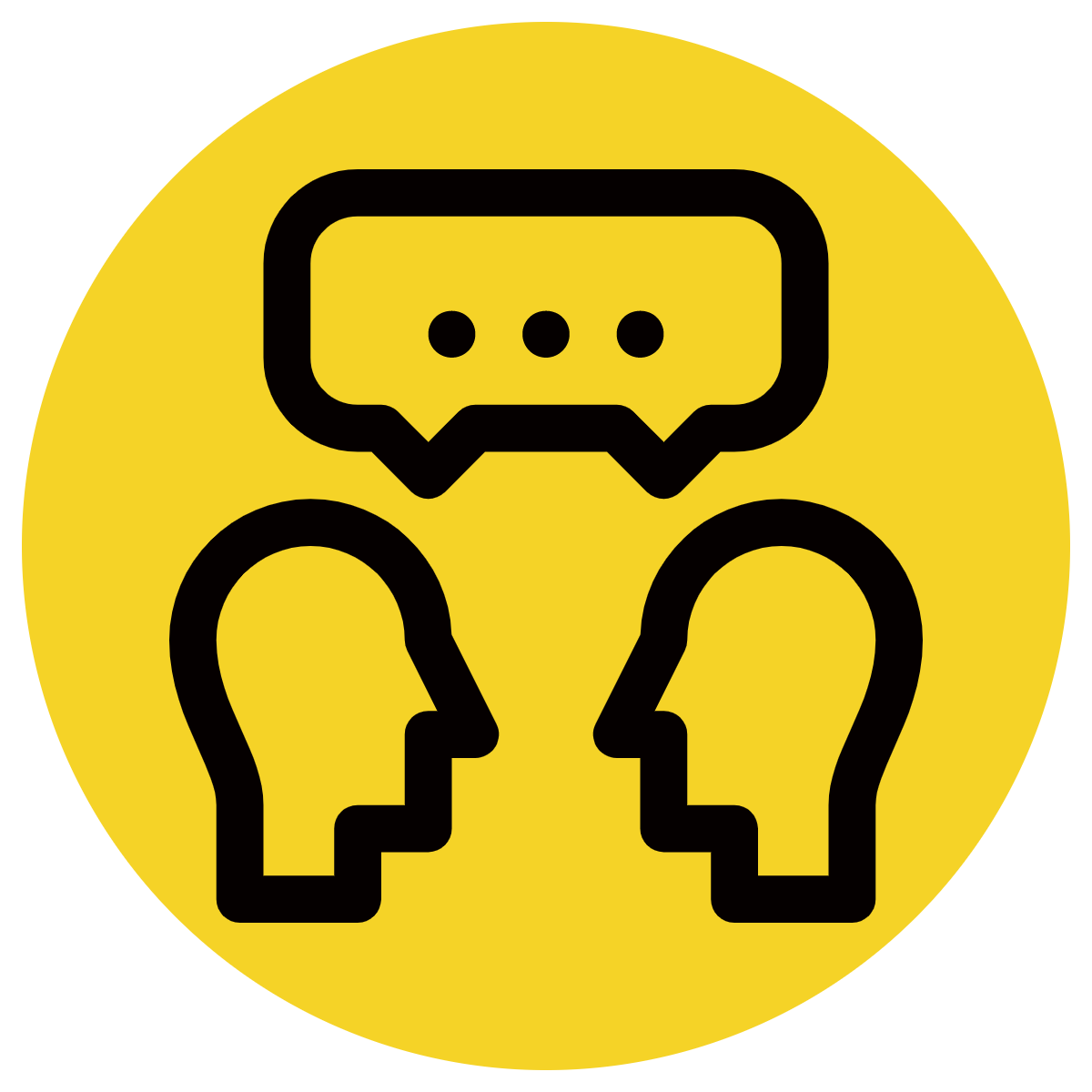 Read to your partner
definition of awkwardly:
moving in a clumsy or unskillful way (adverb)
Why is this picture an example/not an example of awkwardly? How do you know?
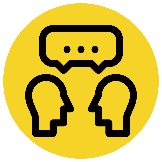 Vocabulary
is/is not an example of awkwardly because  	               .
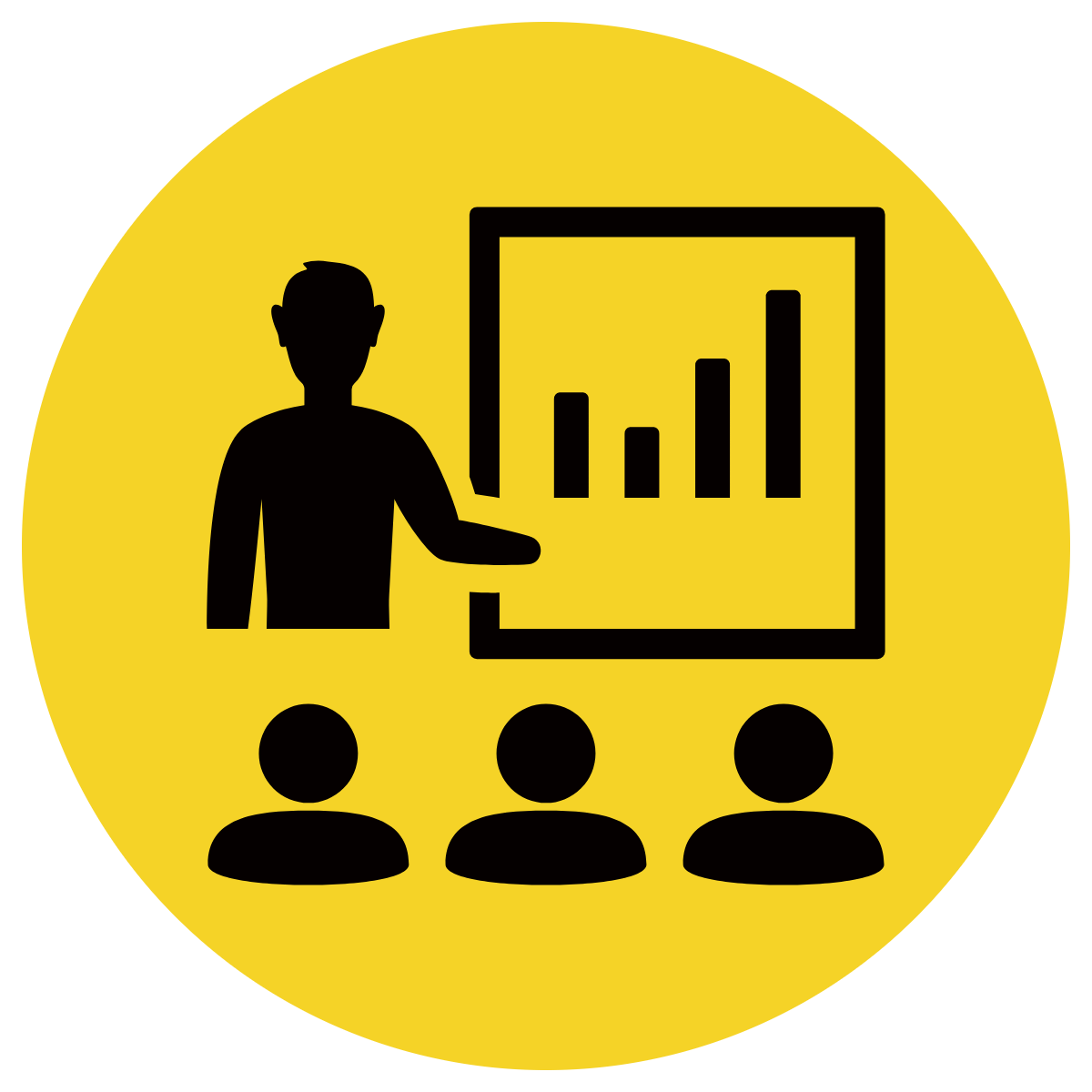 Insert image
Insert image
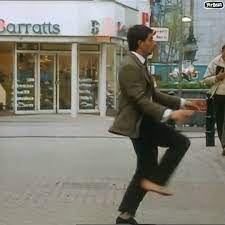 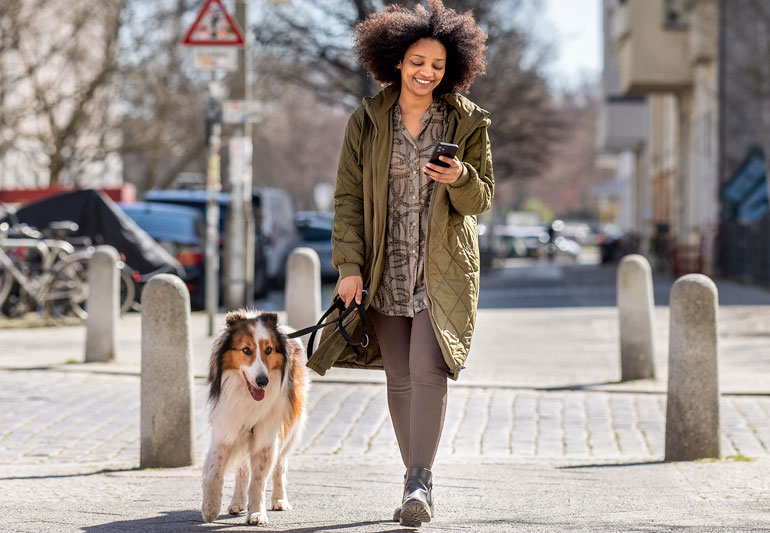 awkwardly
not awkwardly
[Speaker Notes: I do
*Replace happy with vocab word]
Why is this picture an example/not an example of awkwardly? How do you know?
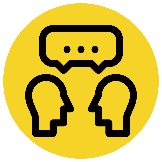 Vocabulary
is/is not an example of awkwardly because  	               .
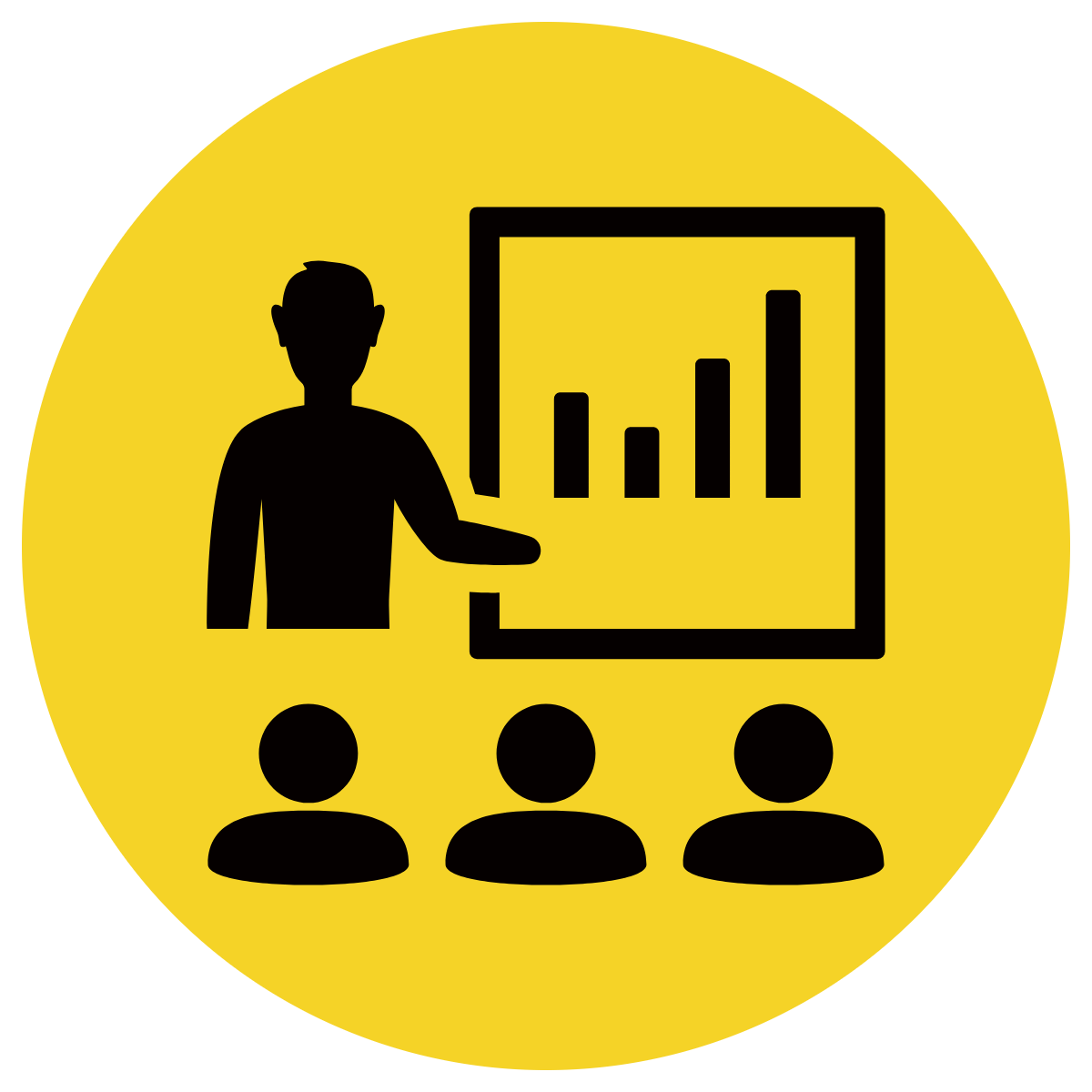 Example or Non-Example?
Insert image
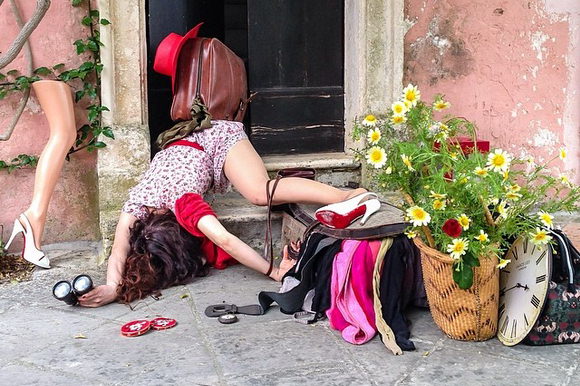 [Speaker Notes: We Do
*Replace happy with vocab word]
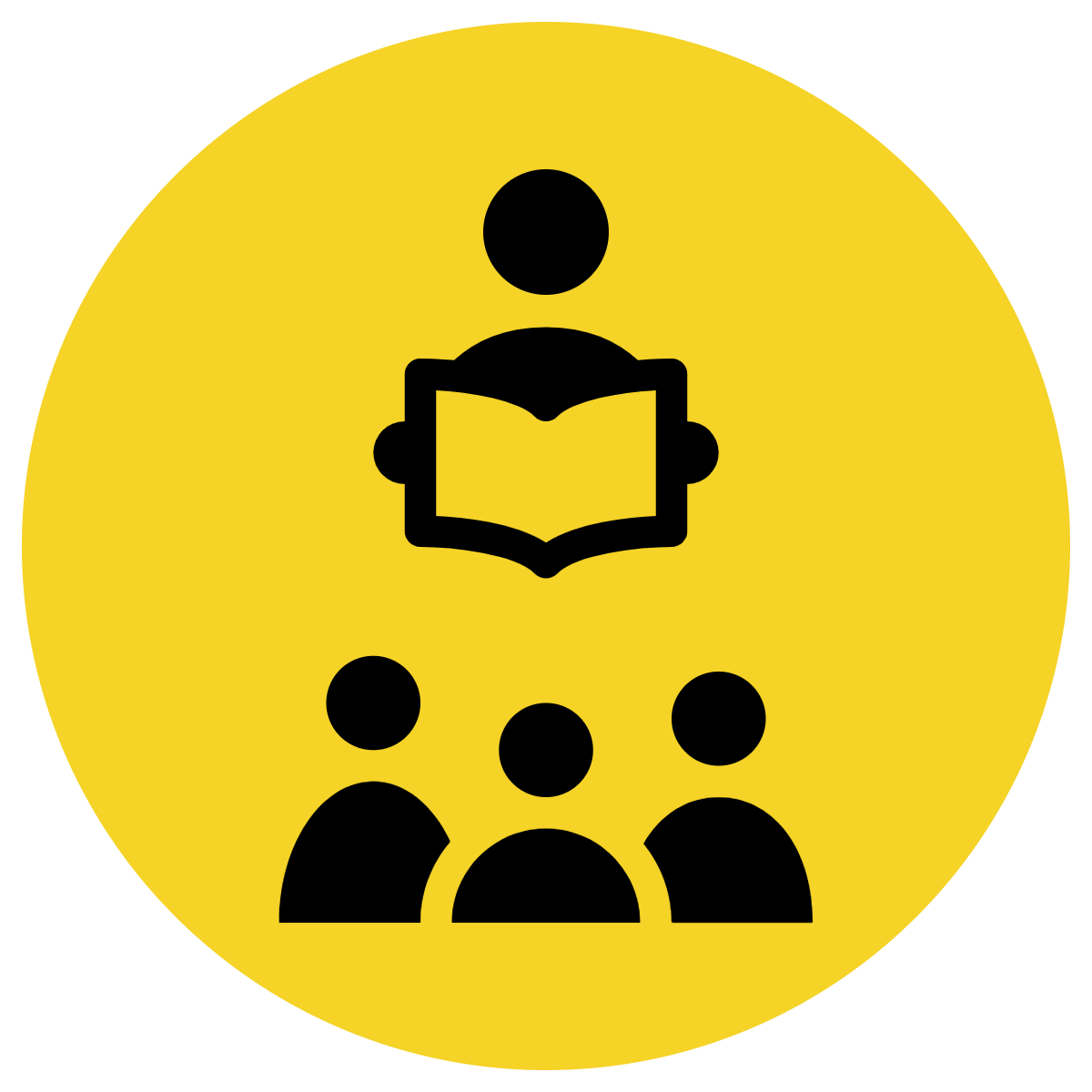 Track with me
Vocabulary
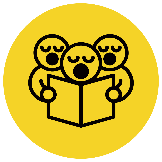 Read with me
sentences:
Sarah walked into the room awkwardly, unsure where to sit during the class party.
At the school play, Tim stood on the stage awkwardly as he didn’t like performing.
Jake tried to tie his shoelaces, but the loops ended up twisted, and he smiled awkwardly at his friends.
[Speaker Notes: Senior
*vocab word in red]
Why is this picture an example/not an example of awkwardly? How do you know?
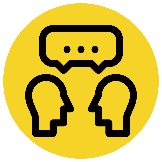 Vocabulary
is/is not an example of awkwardly because  	               .
Insert image
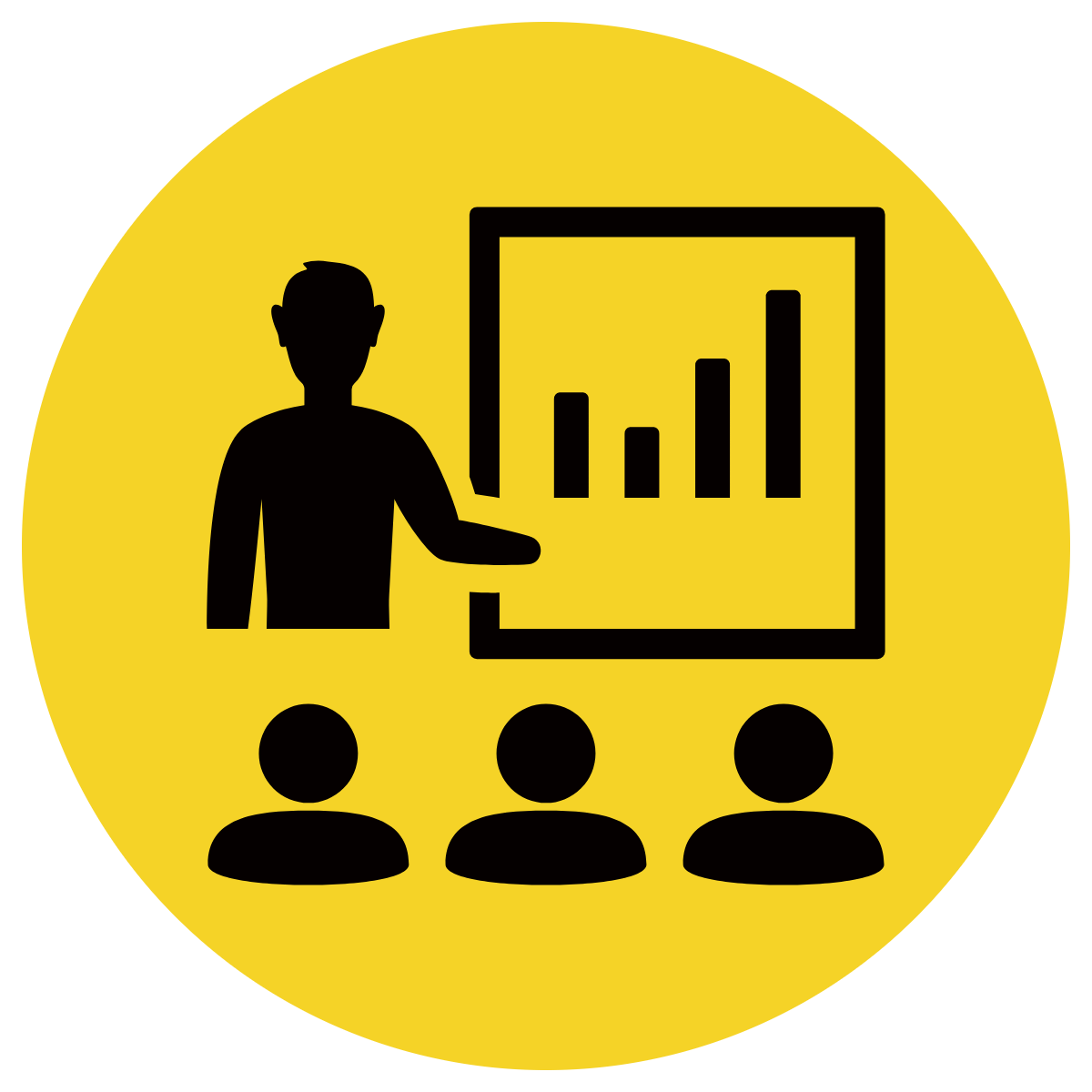 Insert image
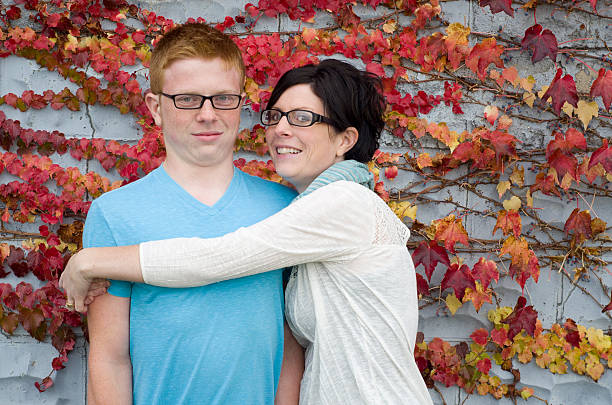 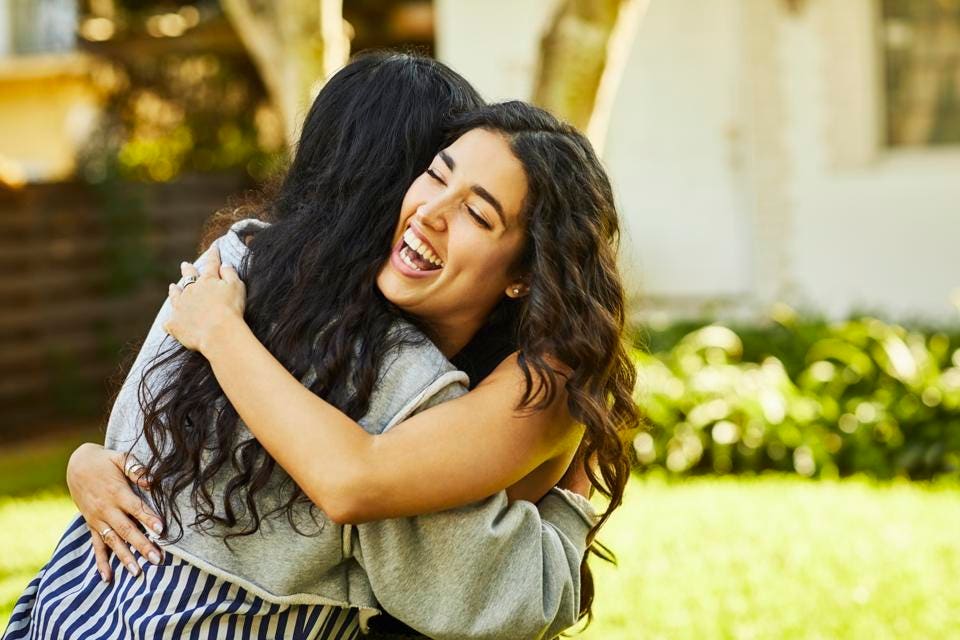 B
A
Insert image
Insert image
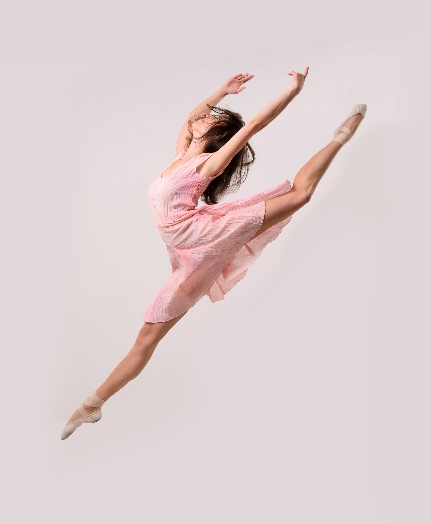 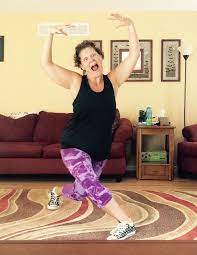 D
C
[Speaker Notes: Senior You do
*Replace happy with vocab word]
Which sentence is a correct example of awkwardly? How do you know?
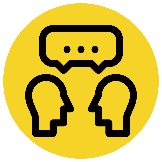 Vocabulary
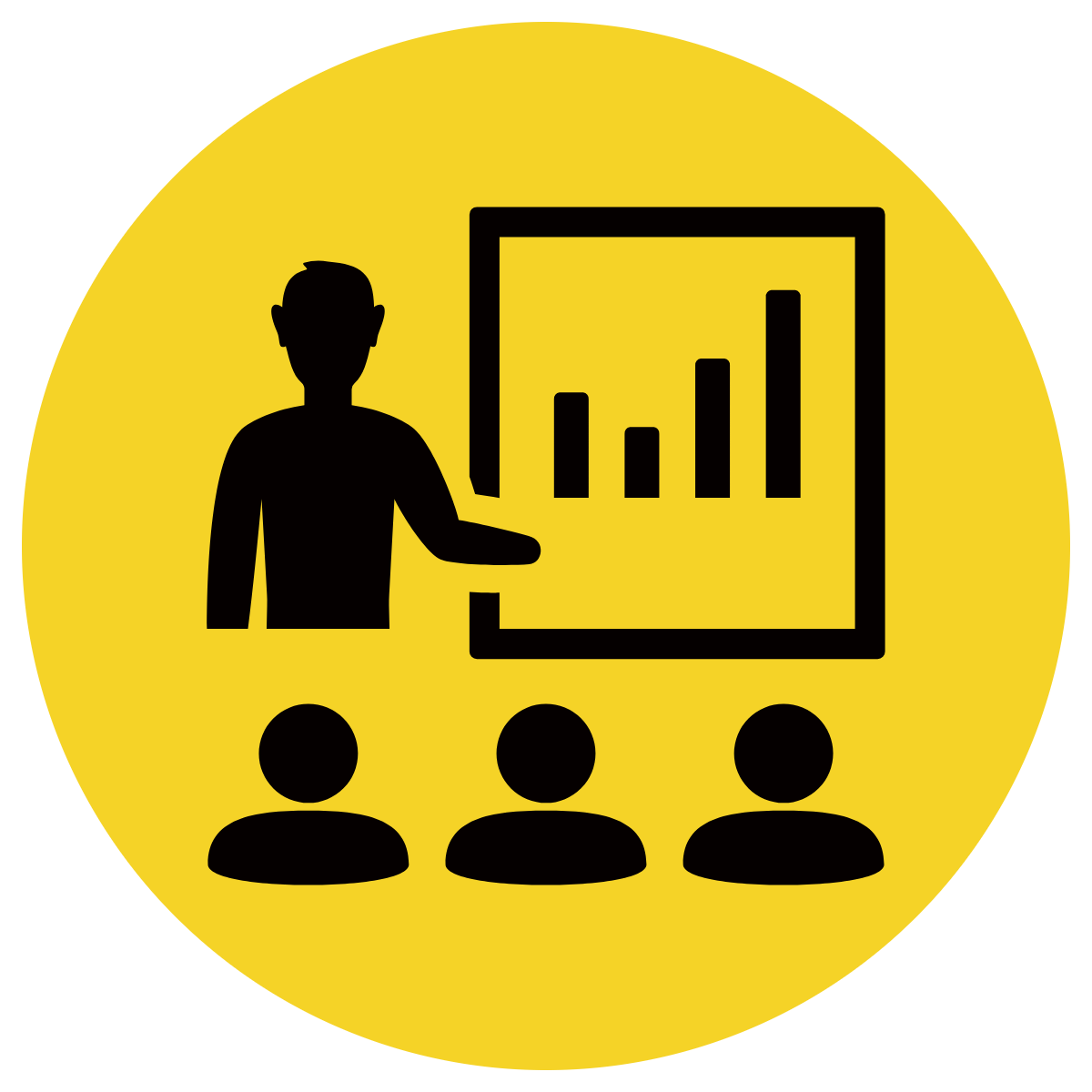 is an example of awkwardly because  	               .
A
The new student, Paige, introduced herself awkwardly, stumbling over her words as she made new friends.
B
Jane awkwardly swam as smooth as a dolphin through the water.
During the art class, Thomas held the paintbrush awkwardly, creating strange patterns on page.
C
[Speaker Notes: Senior You do
*Replace happy with vocab word]
Put awkwardly in a sentence.
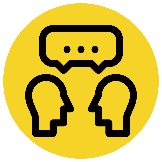 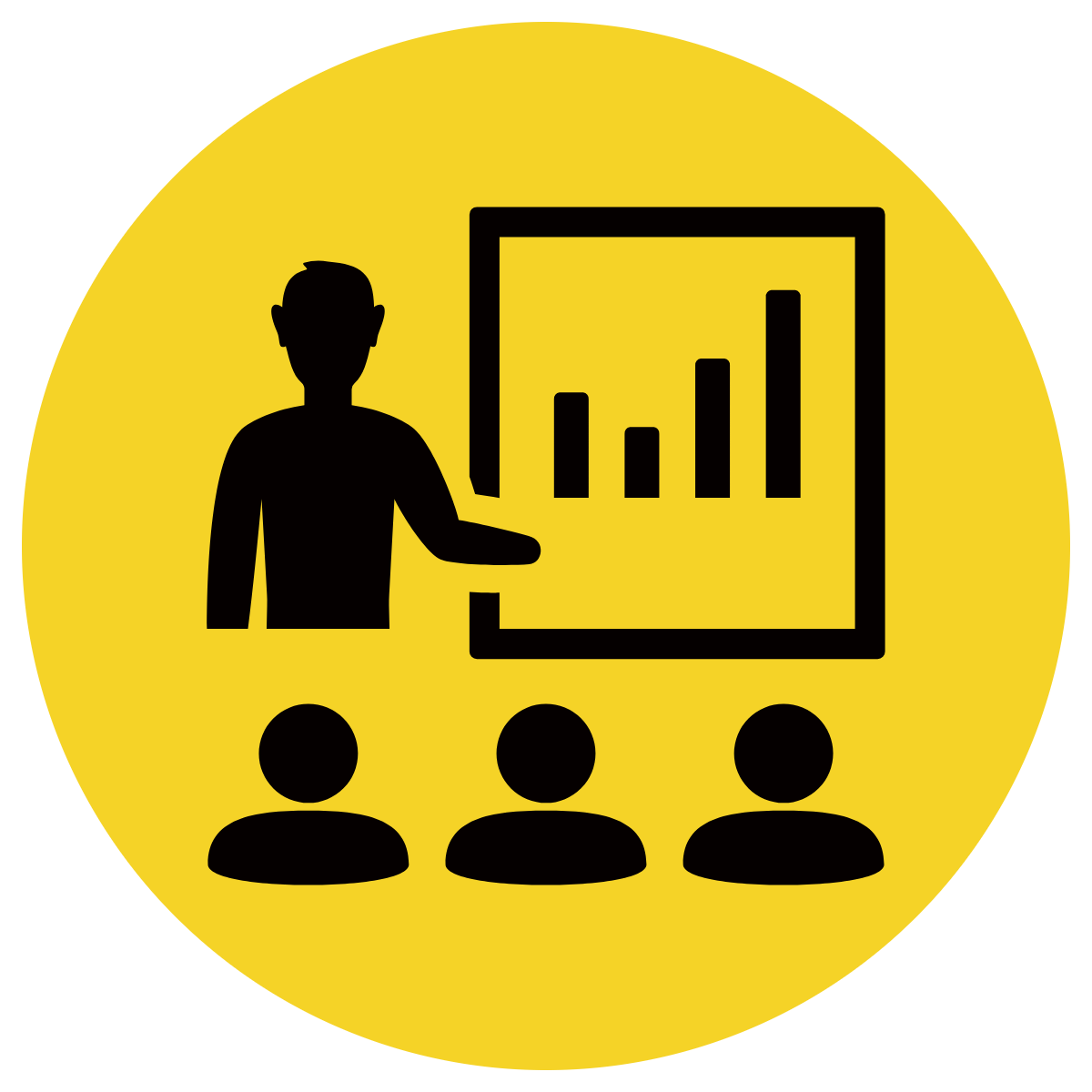 Vocabulary
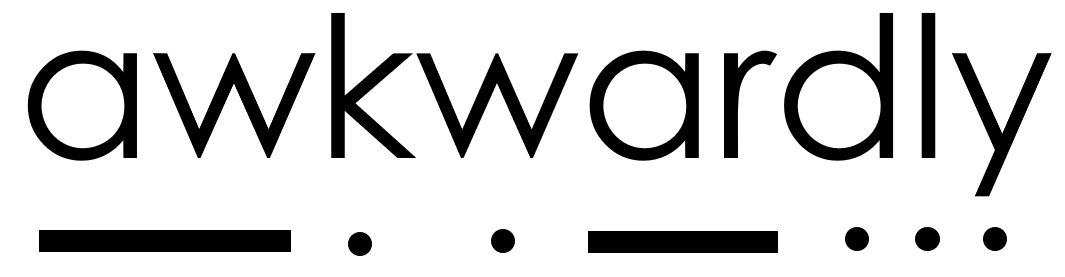 Word Origin & Morphographs
awk + ward + ly
awkwardly
turned toward
forms an adverb
backhanded
Adjective moving in a clumsy or unskilful way
Synonyms: clumsily, unskilfully
[Speaker Notes: Senior Review Slide
*Include synonyms where appropriate
Word Origin information (https://www.etymonline.com/)]
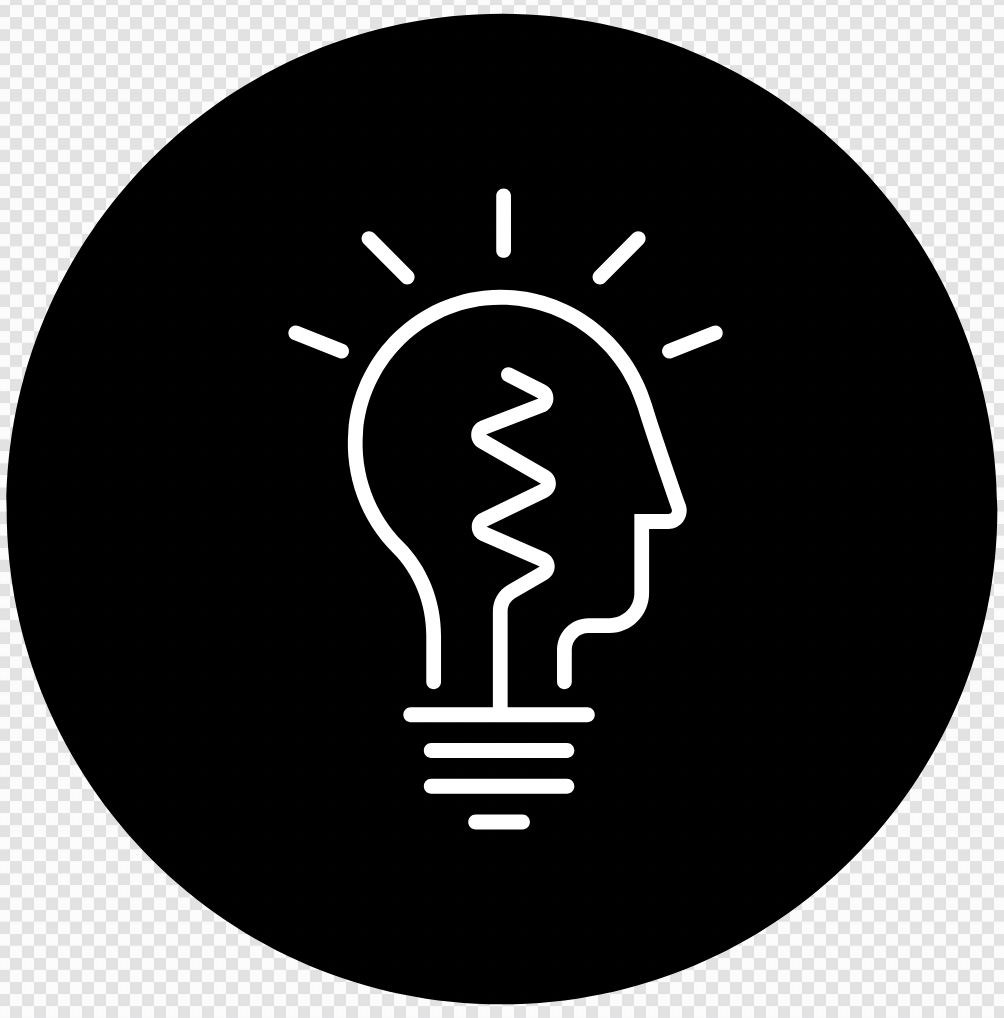 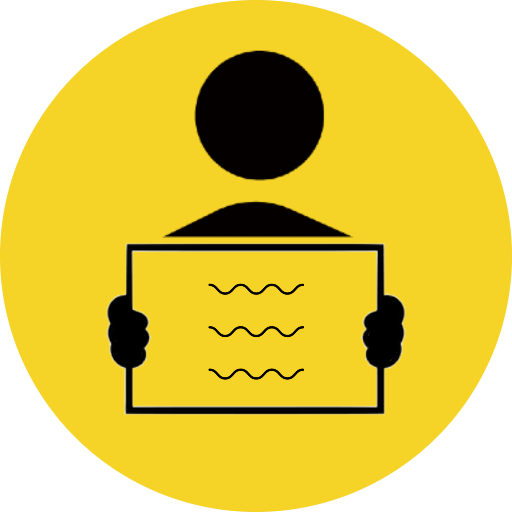 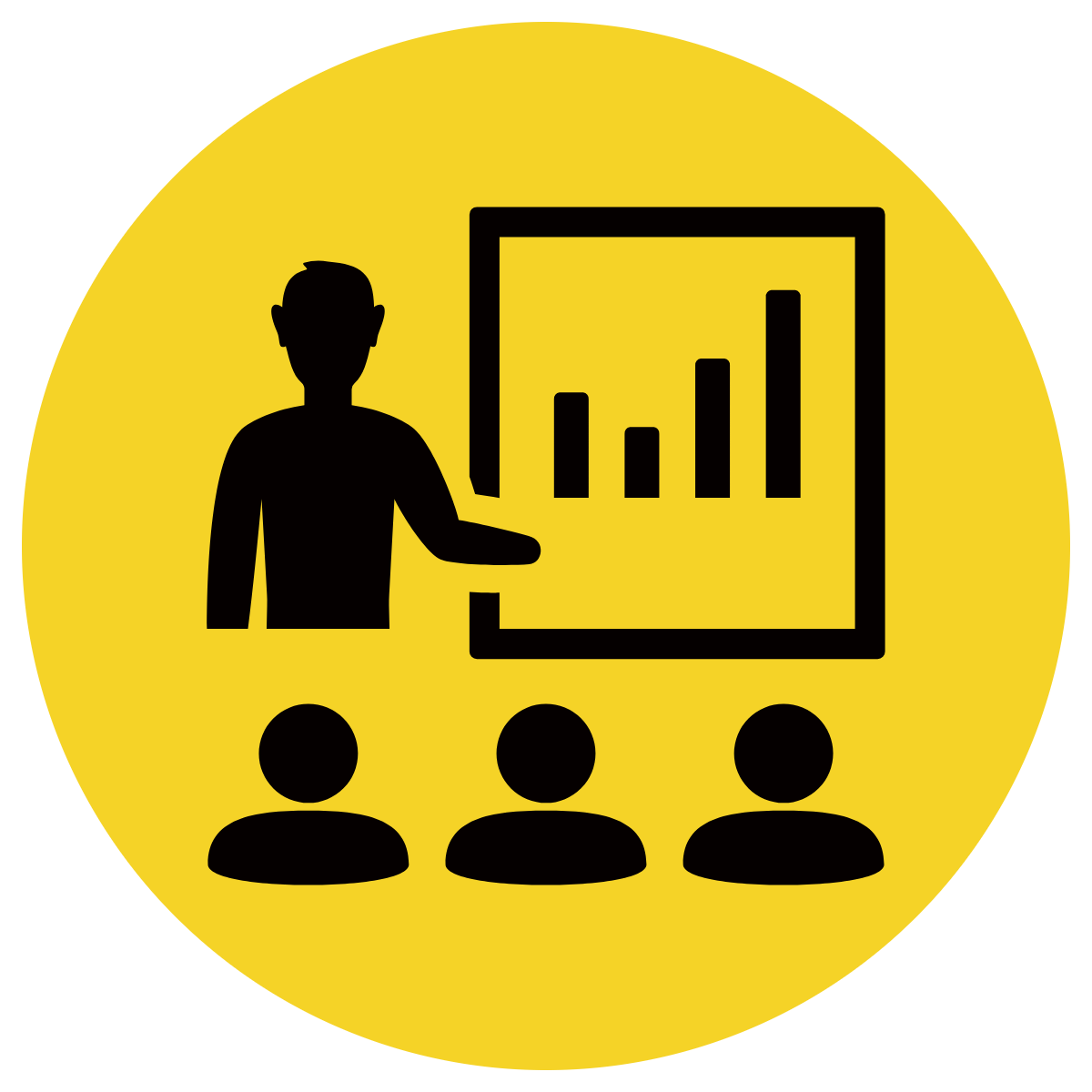 Read sentence starter
Students indicate response
Read full sentence
APK
Hide-Away and Fingerbone pulled the men in and...
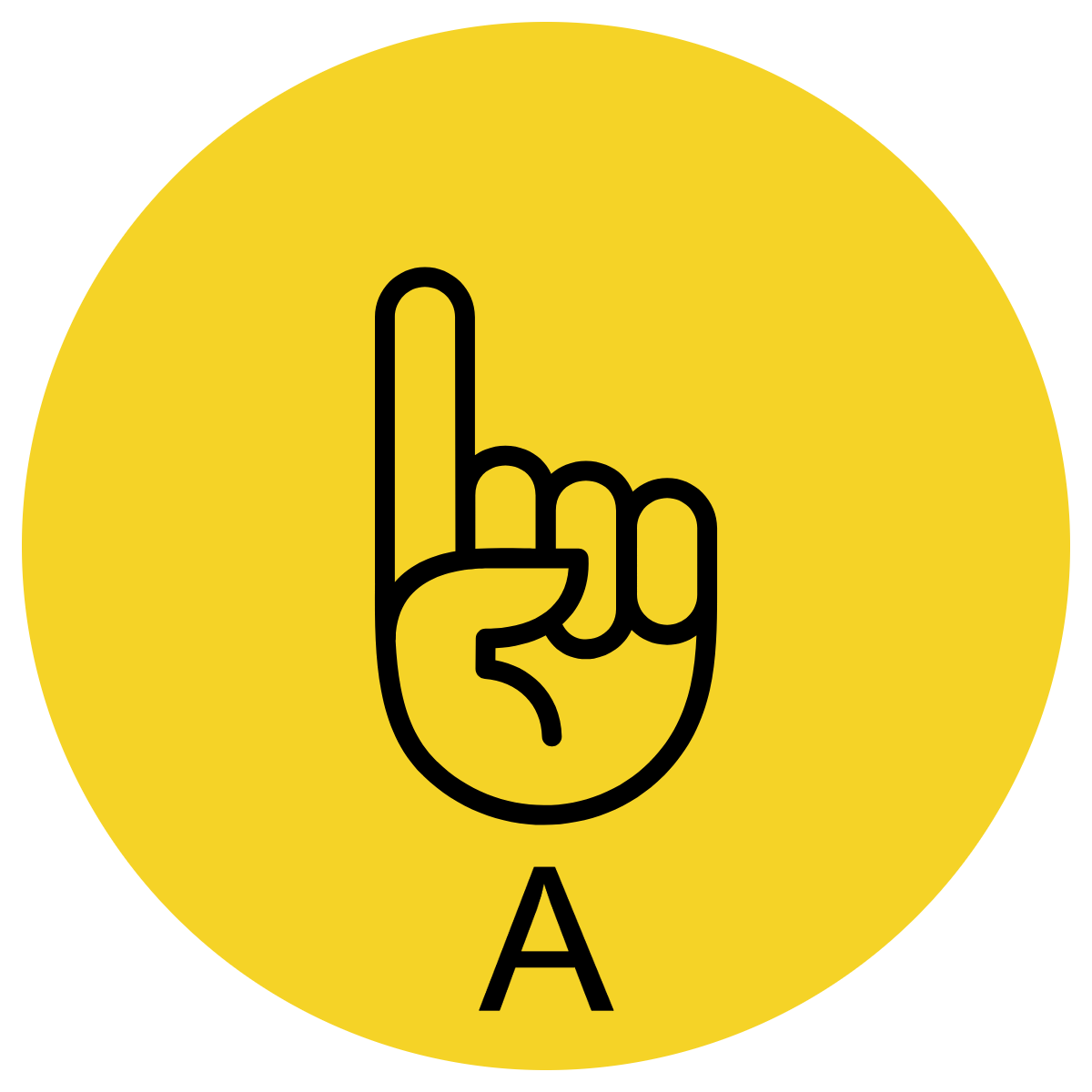 they did it with ease. 

they were exhausted after working so hard.

they yelled at them for getting stuck. 

they called the police.
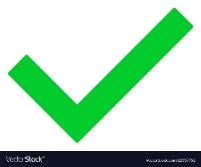 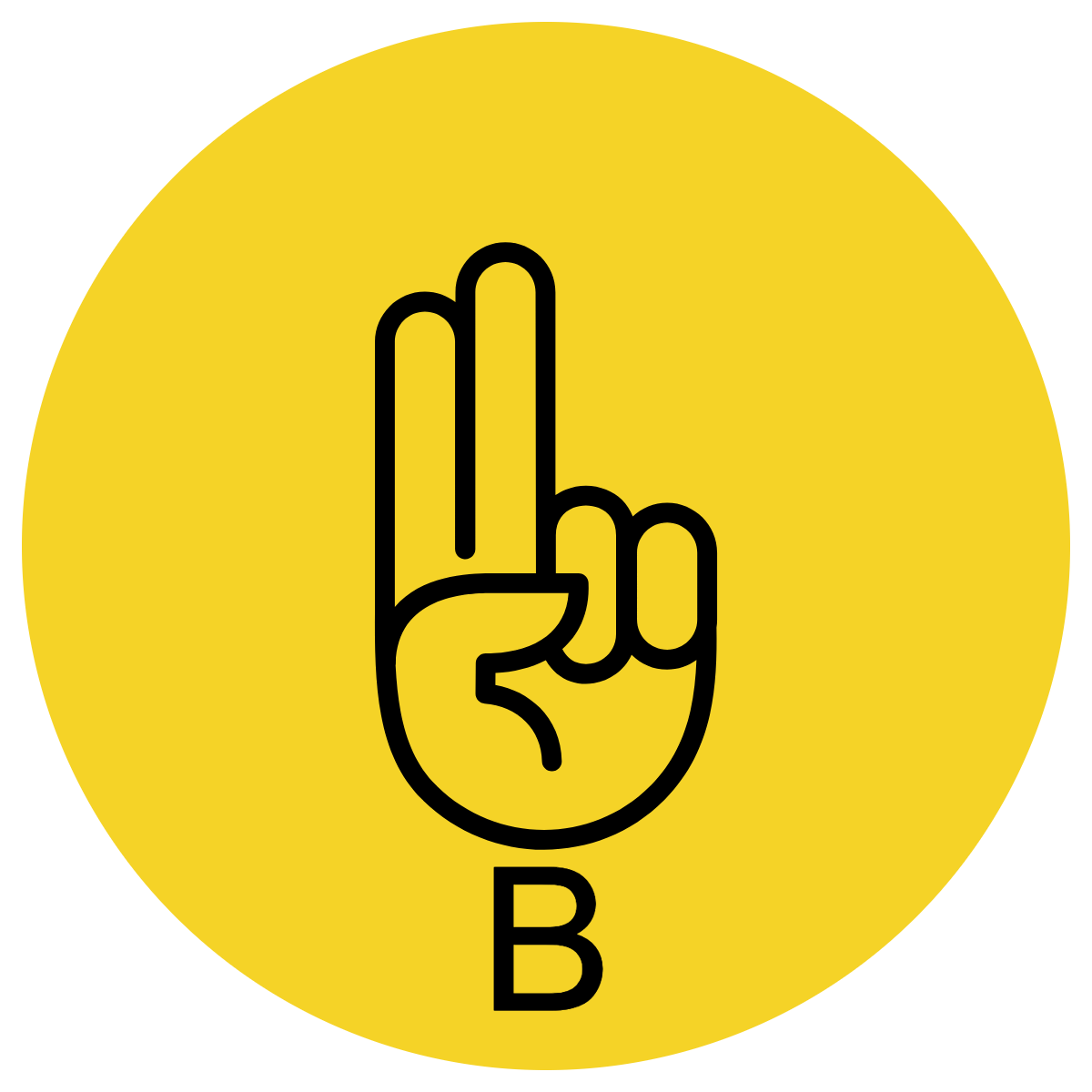 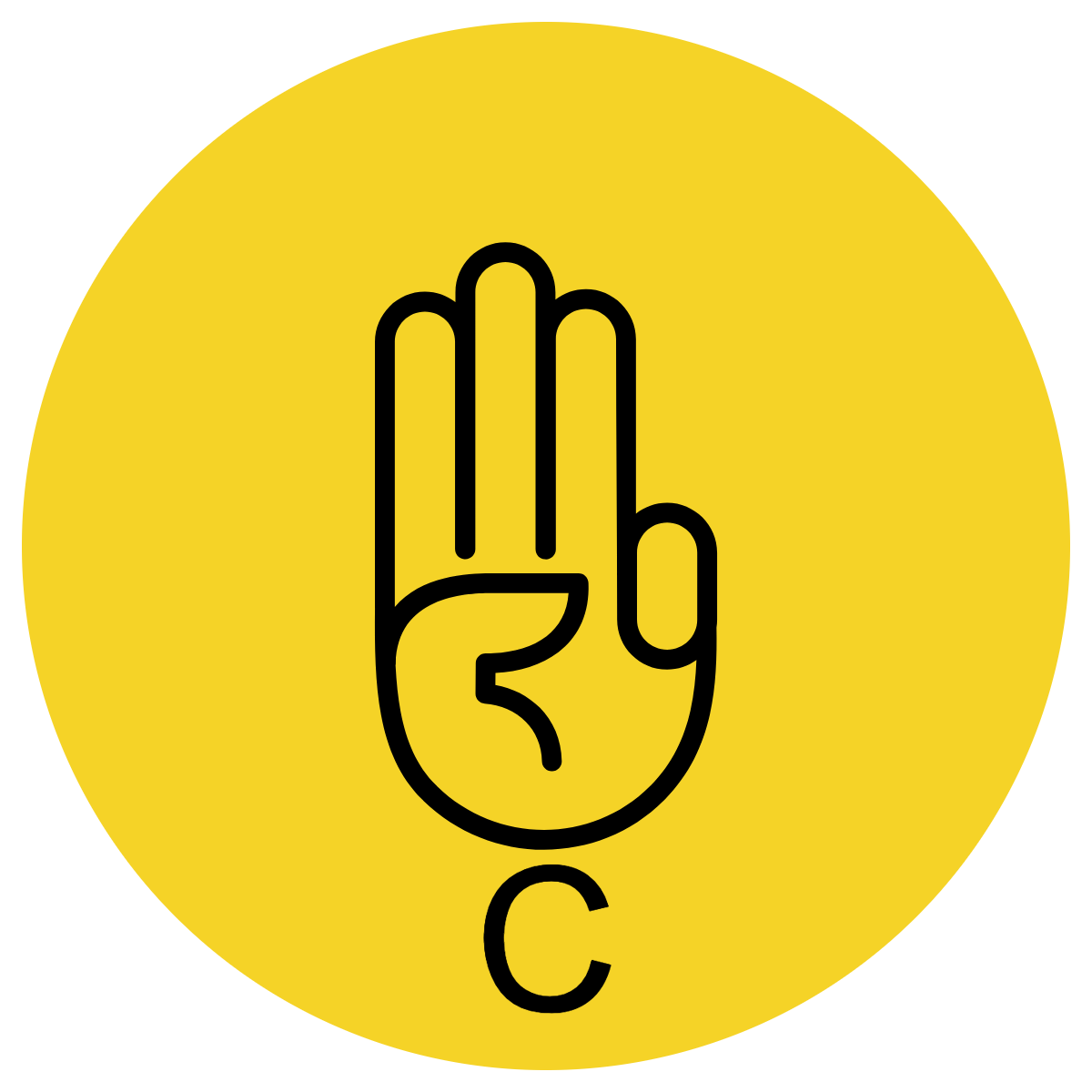 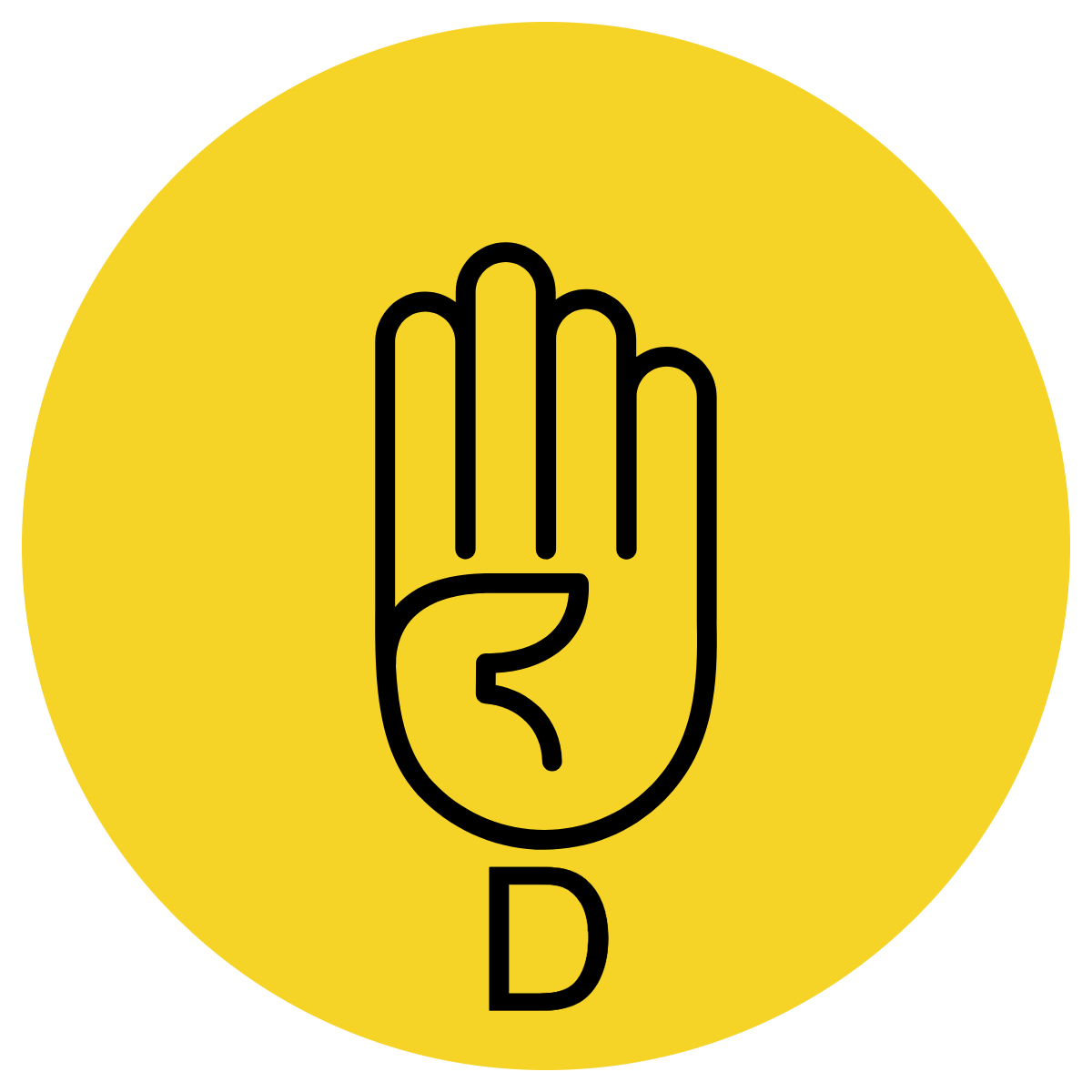 Hide-Away and Fingerbone pulled the men in and they were exhausted after working so hard.
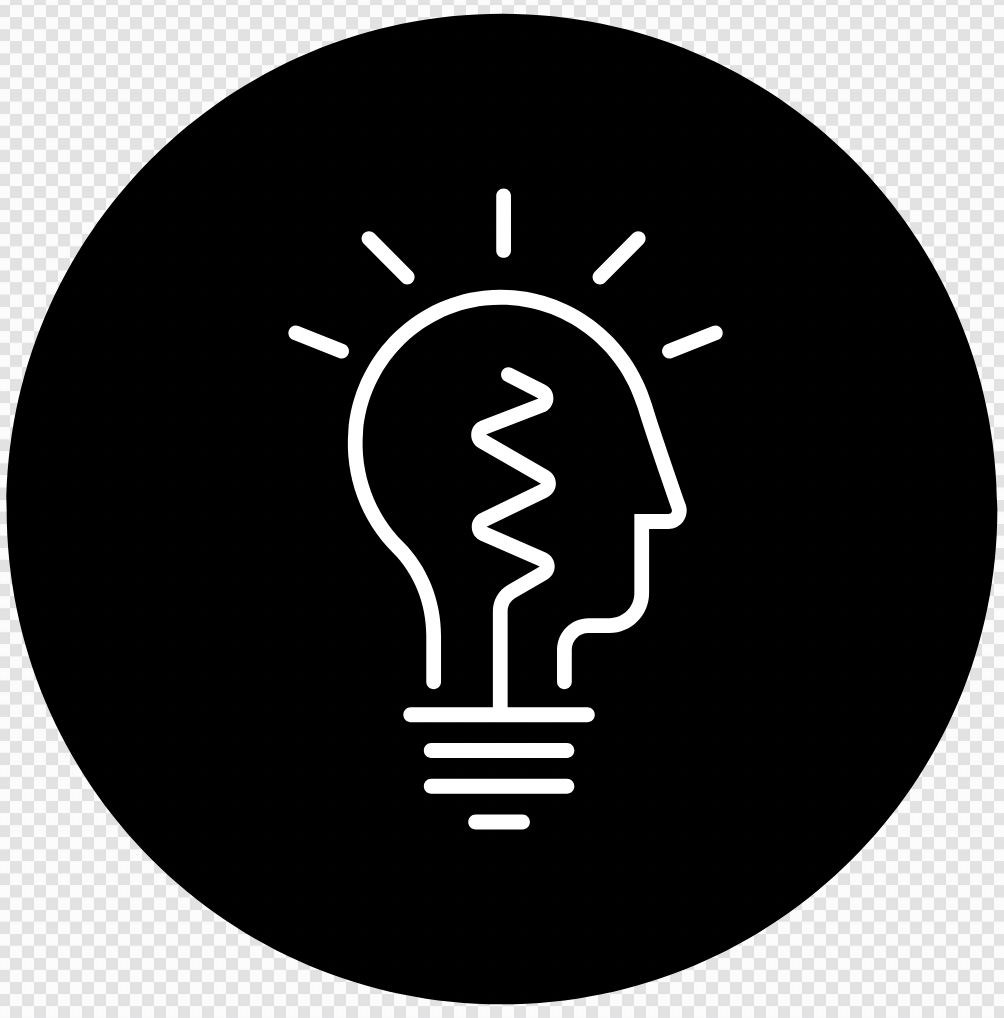 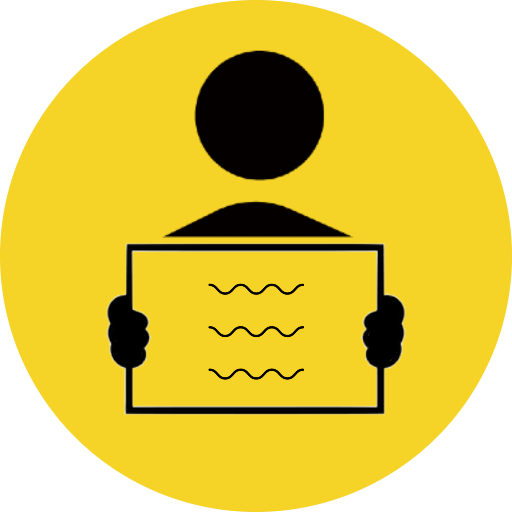 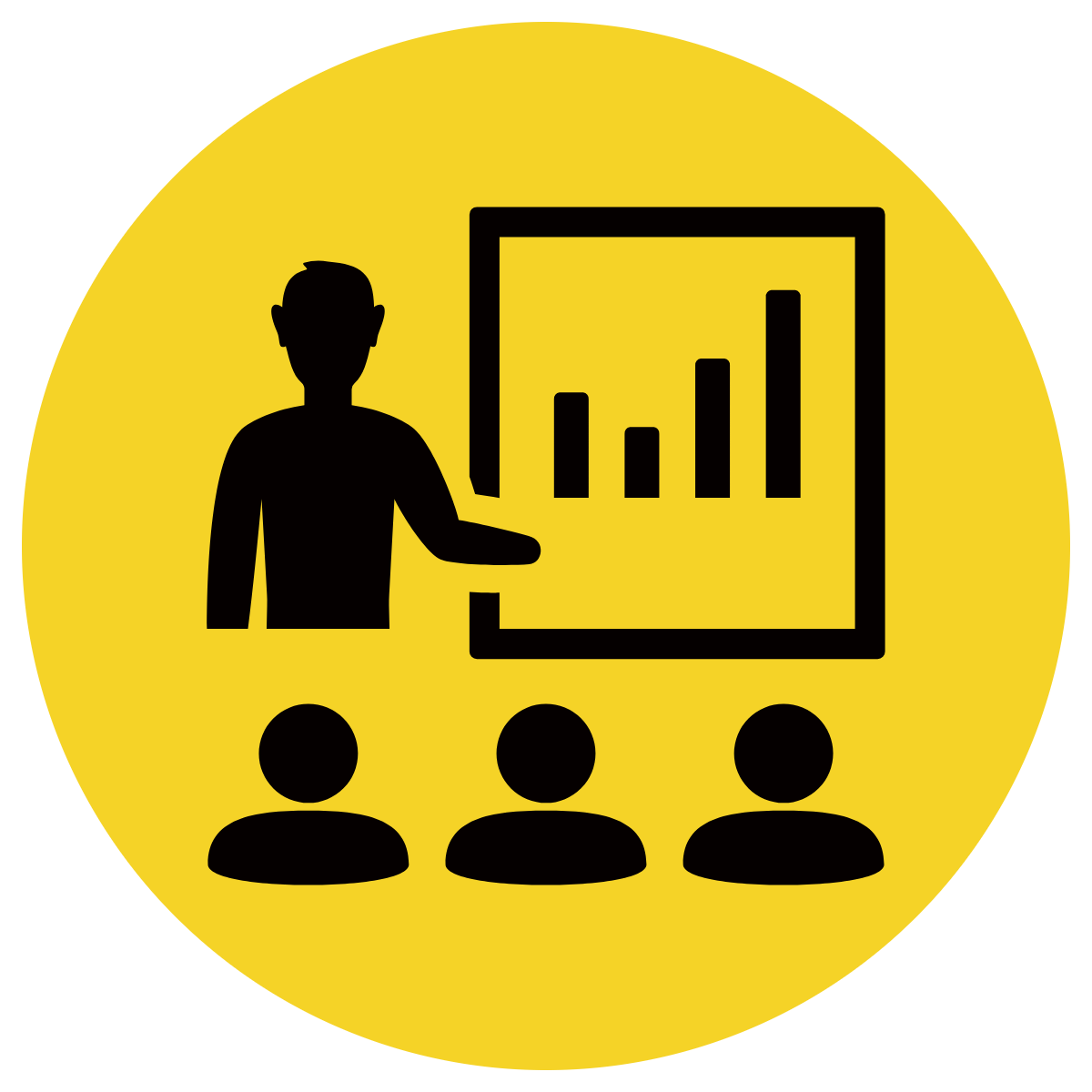 Read sentence starter
Students indicate response
Read full sentence
APK
Once they were all rescued, the men...
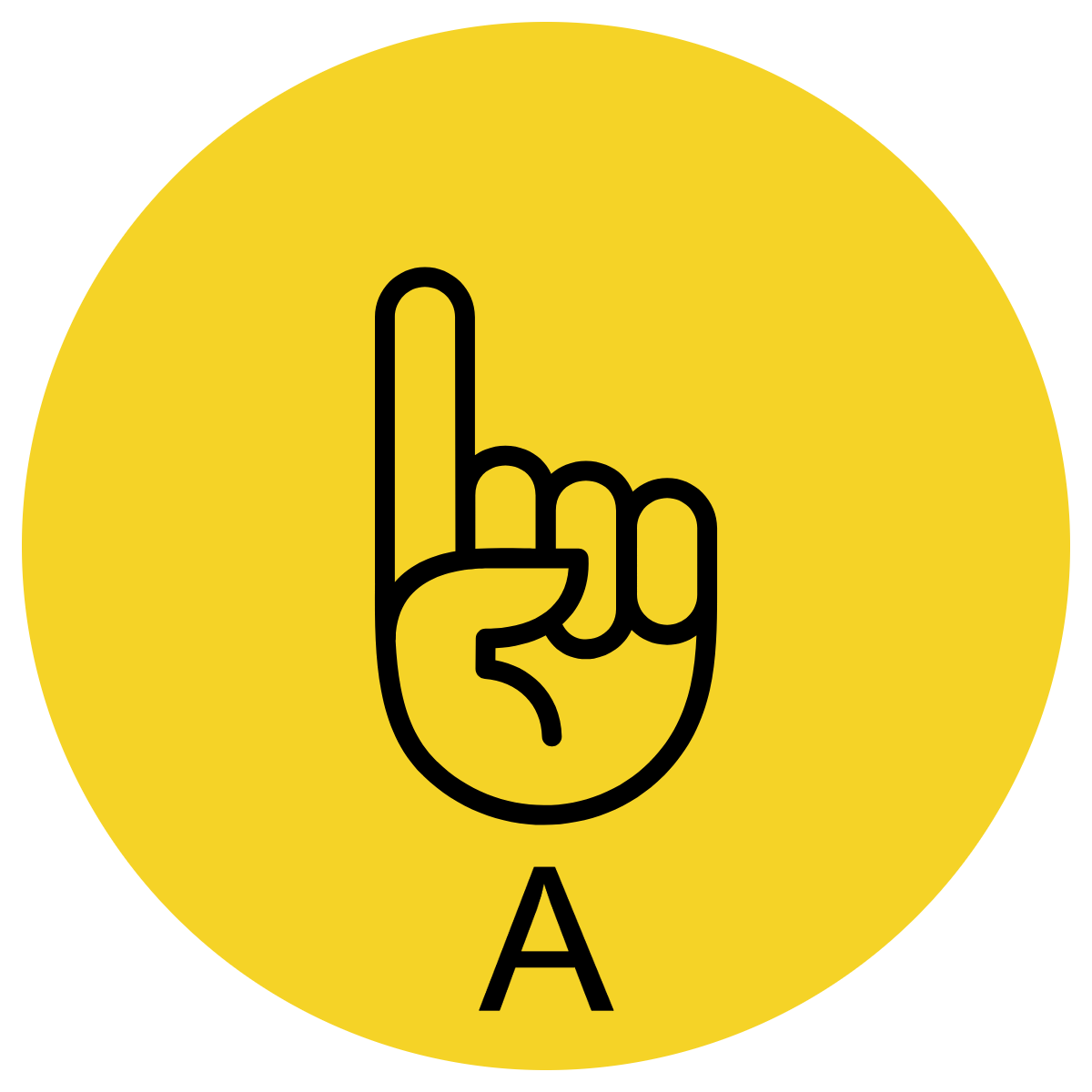 phoned home.

tried to rescue their boat.

immediately left to go to town.

stayed at the humpy for a day.
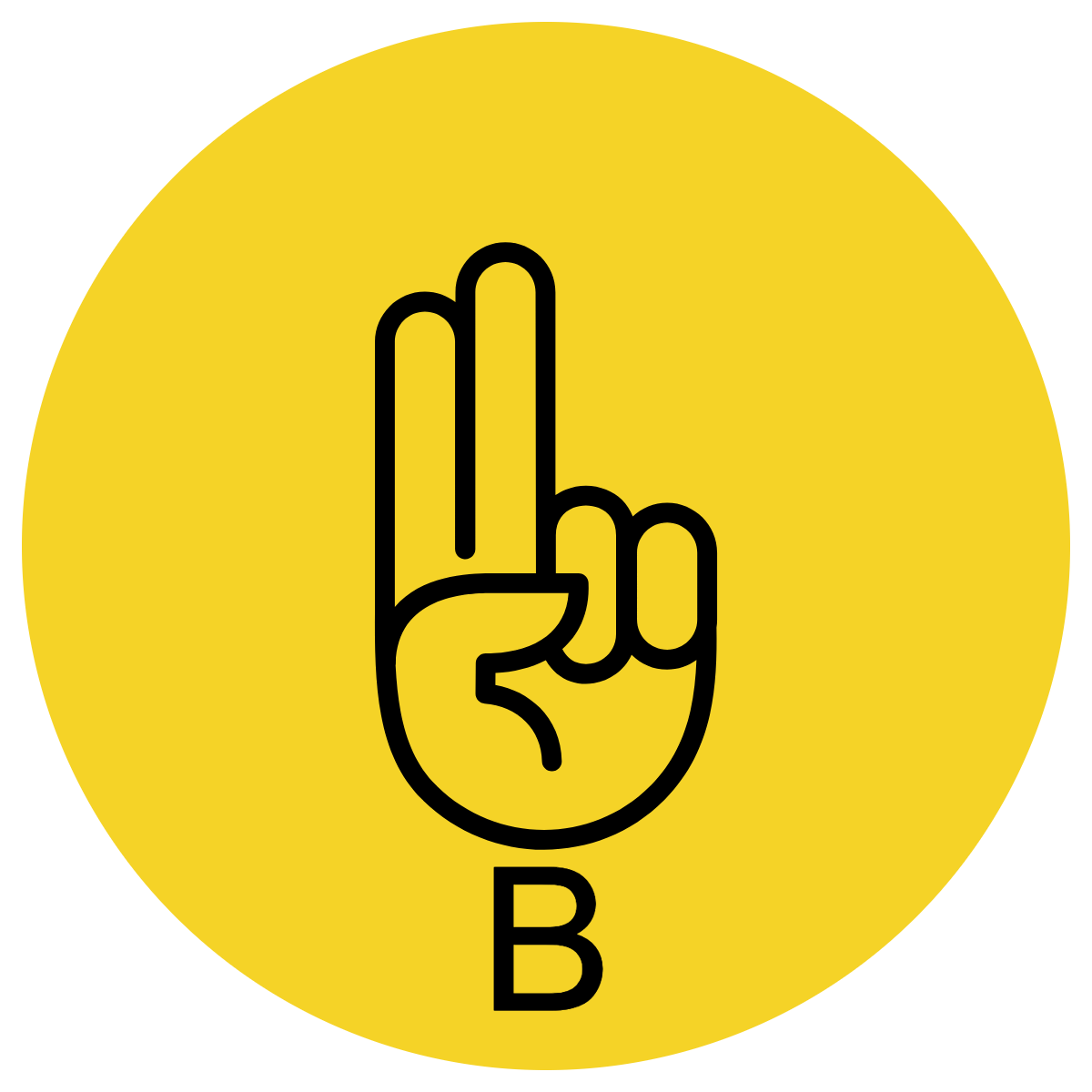 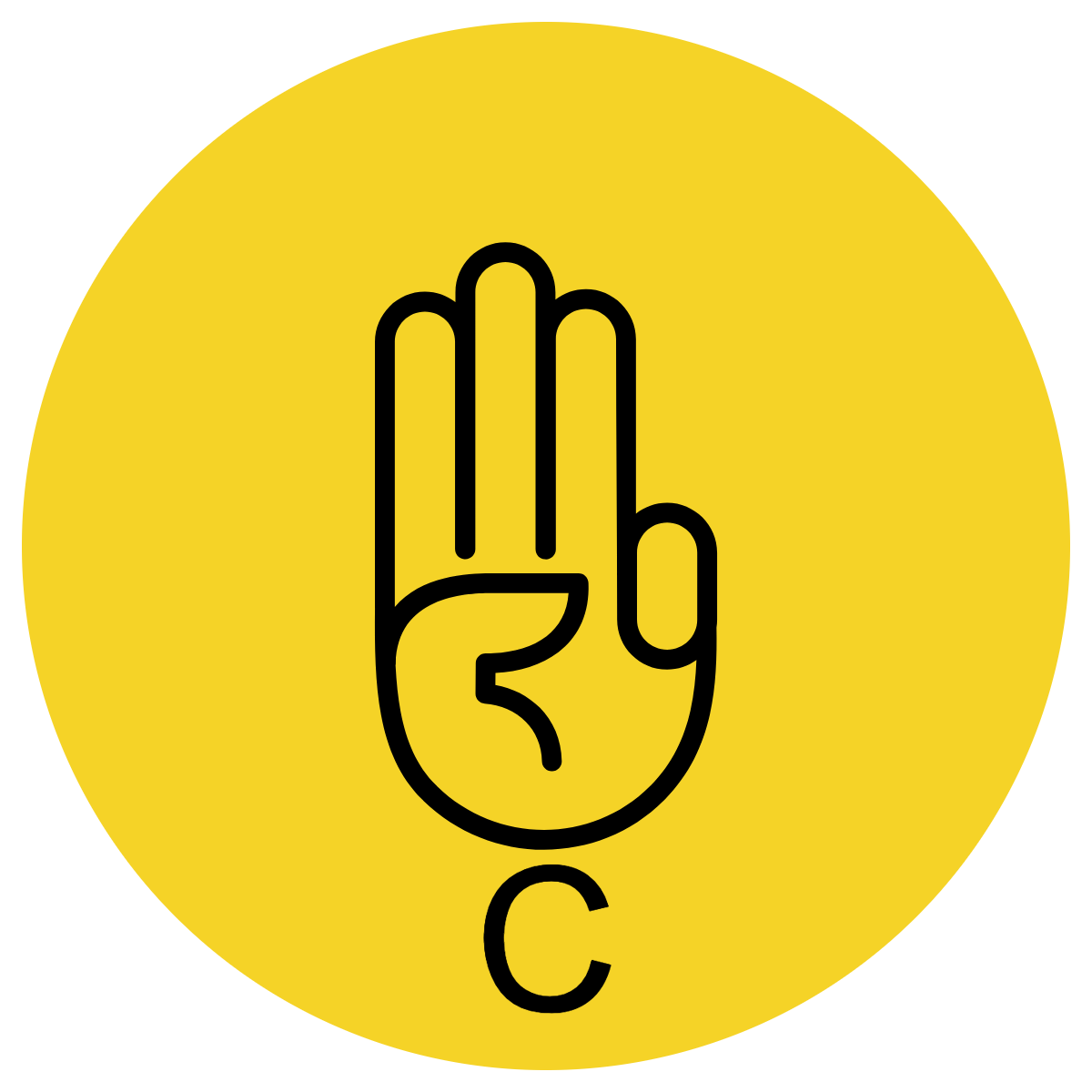 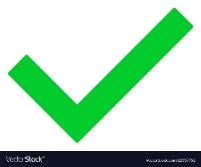 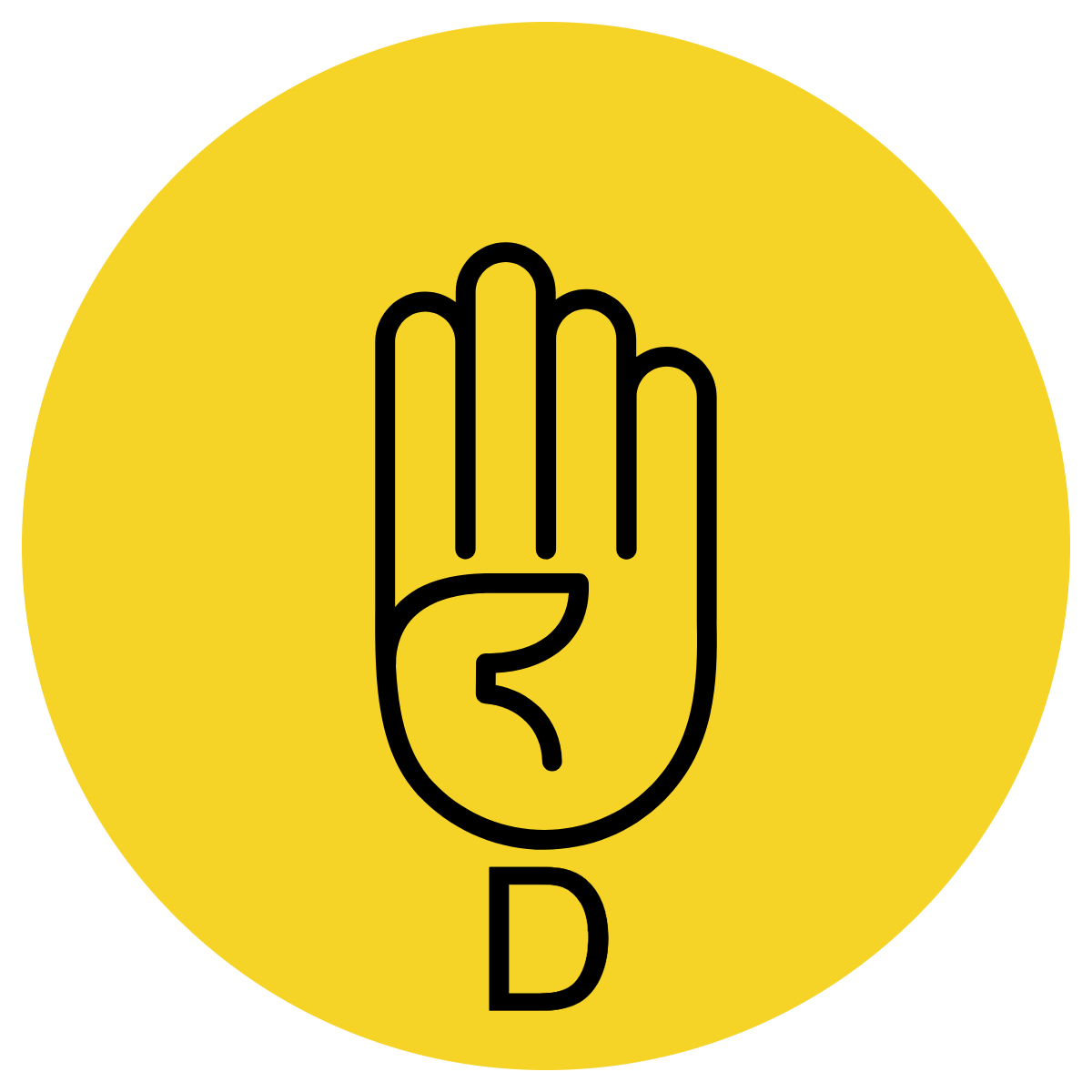 Once they were all rescued, the men stayed at the humpy for a day.
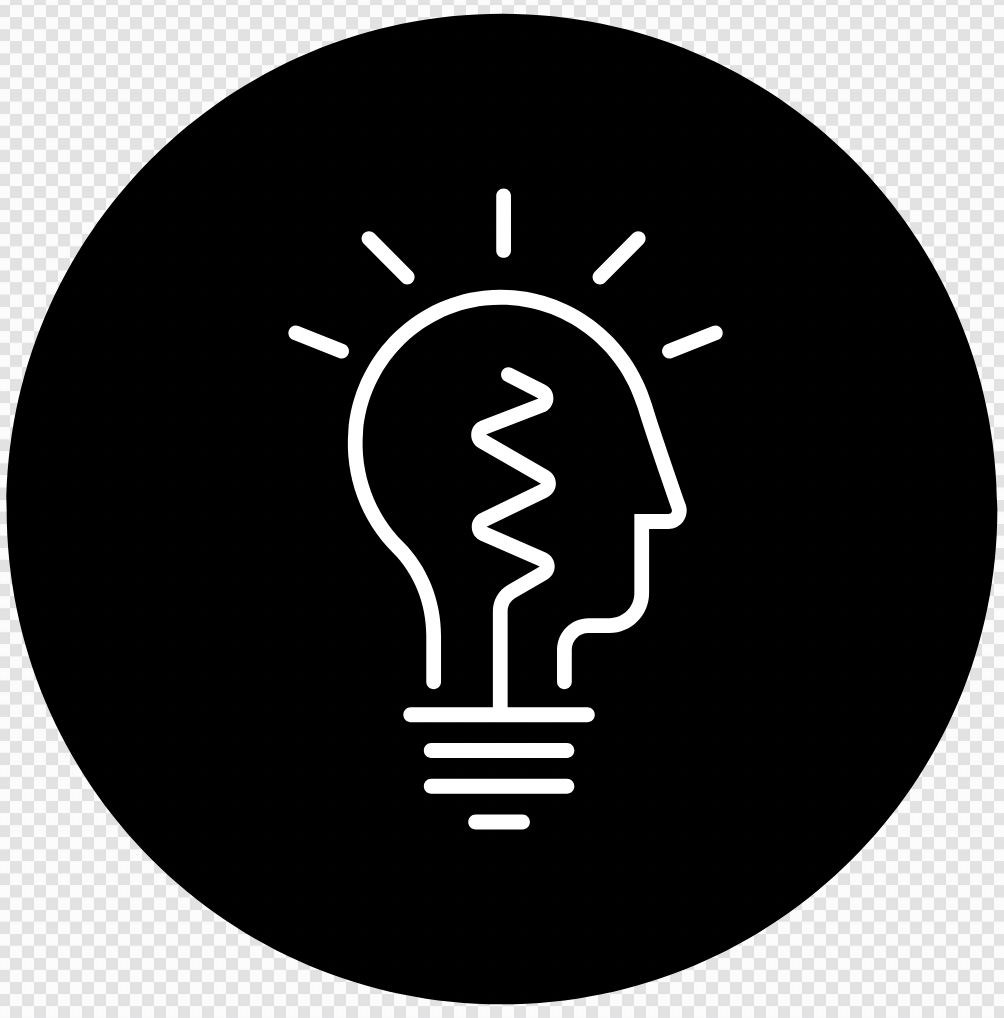 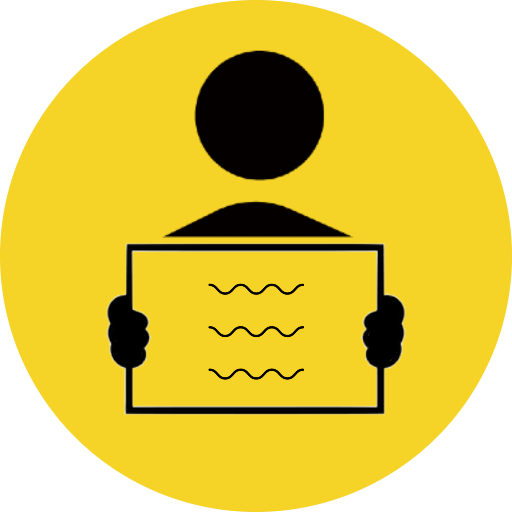 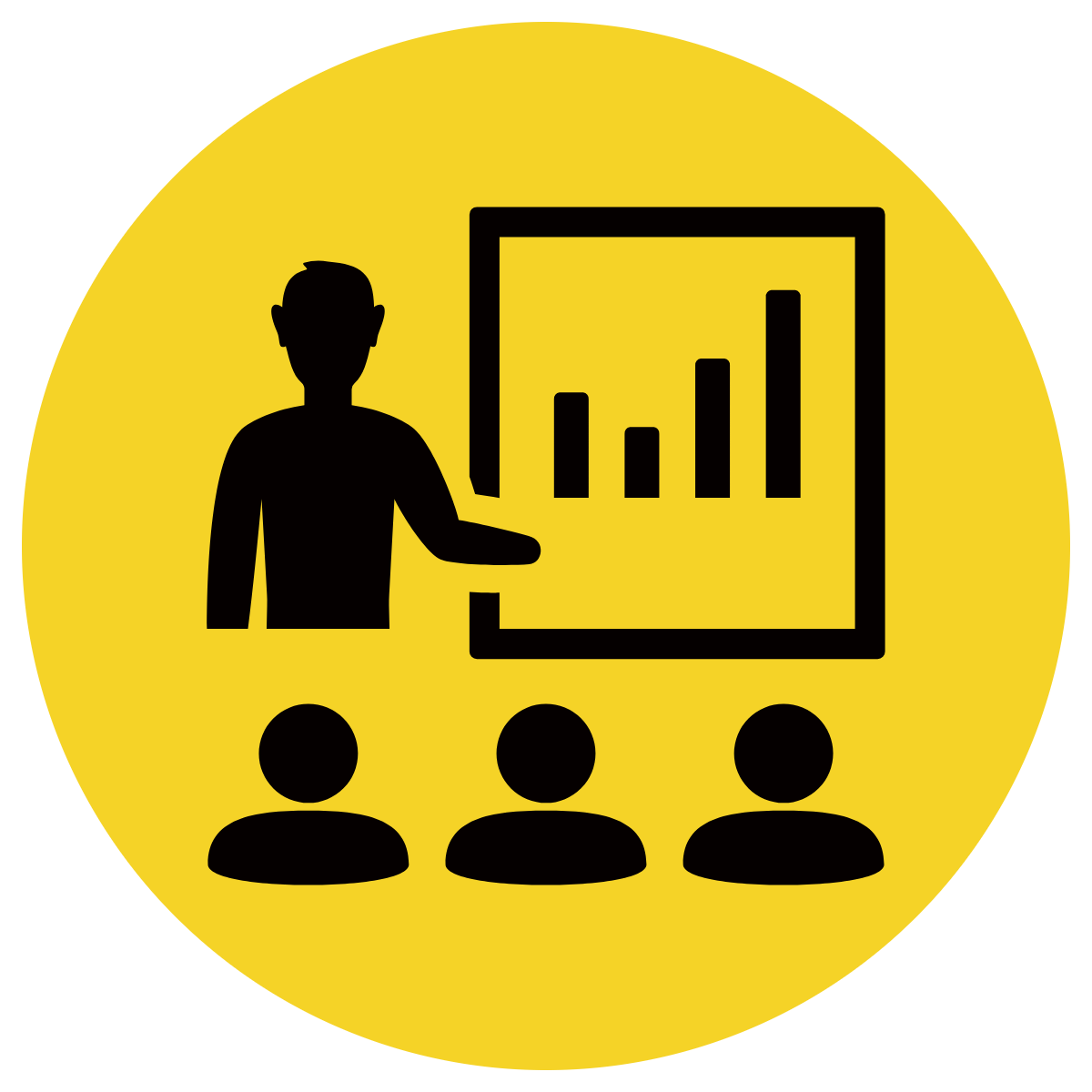 Read sentence starter
Students indicate response
Read full sentence
APK
For saving them, the men wanted to thank Hide-Away by...
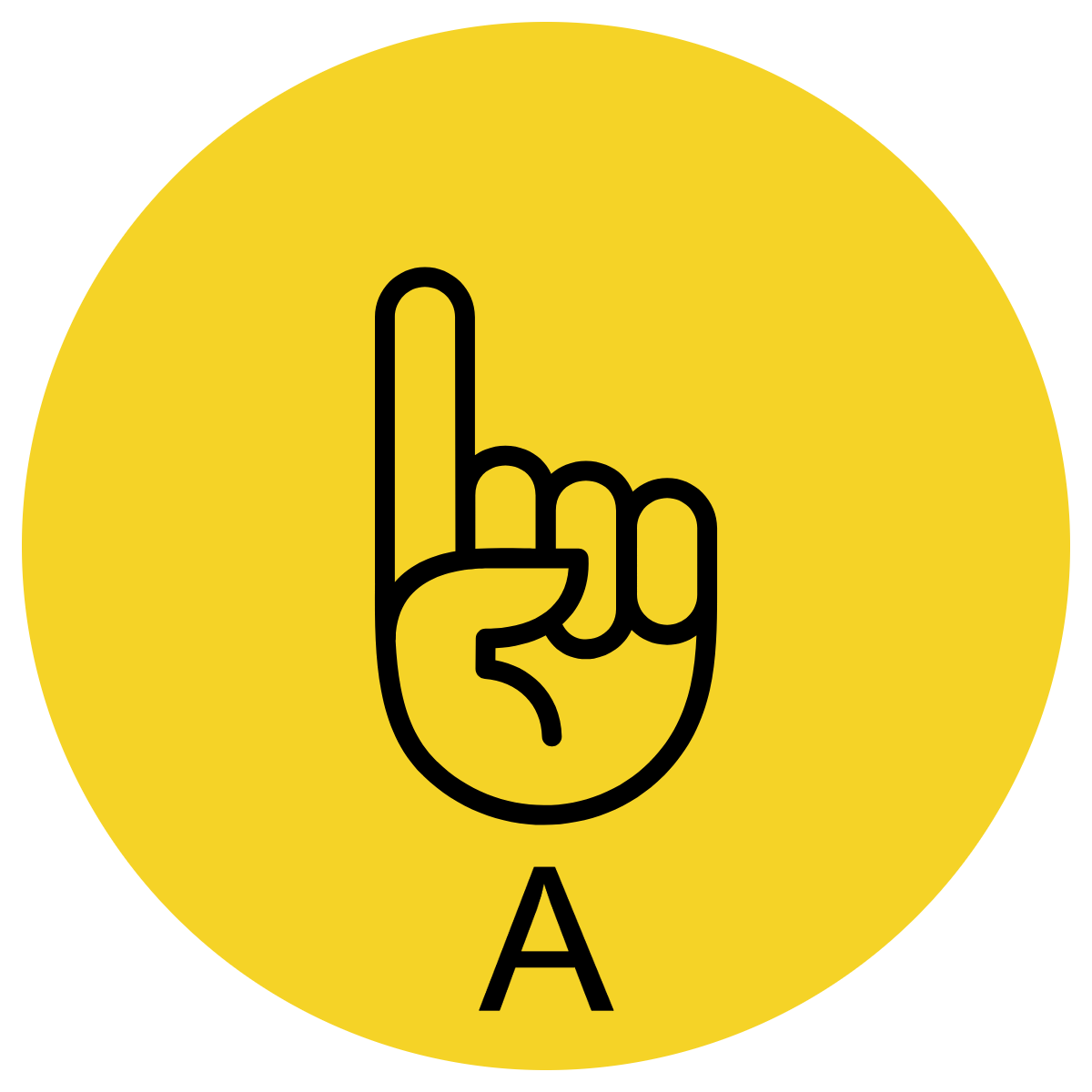 buying him a new humpy. 

paying him lots of money. 

paying for Storm Boy to go to boarding school. 

making Fingerbone, Storm Boy, Hide-Away and Mr Percival famous.
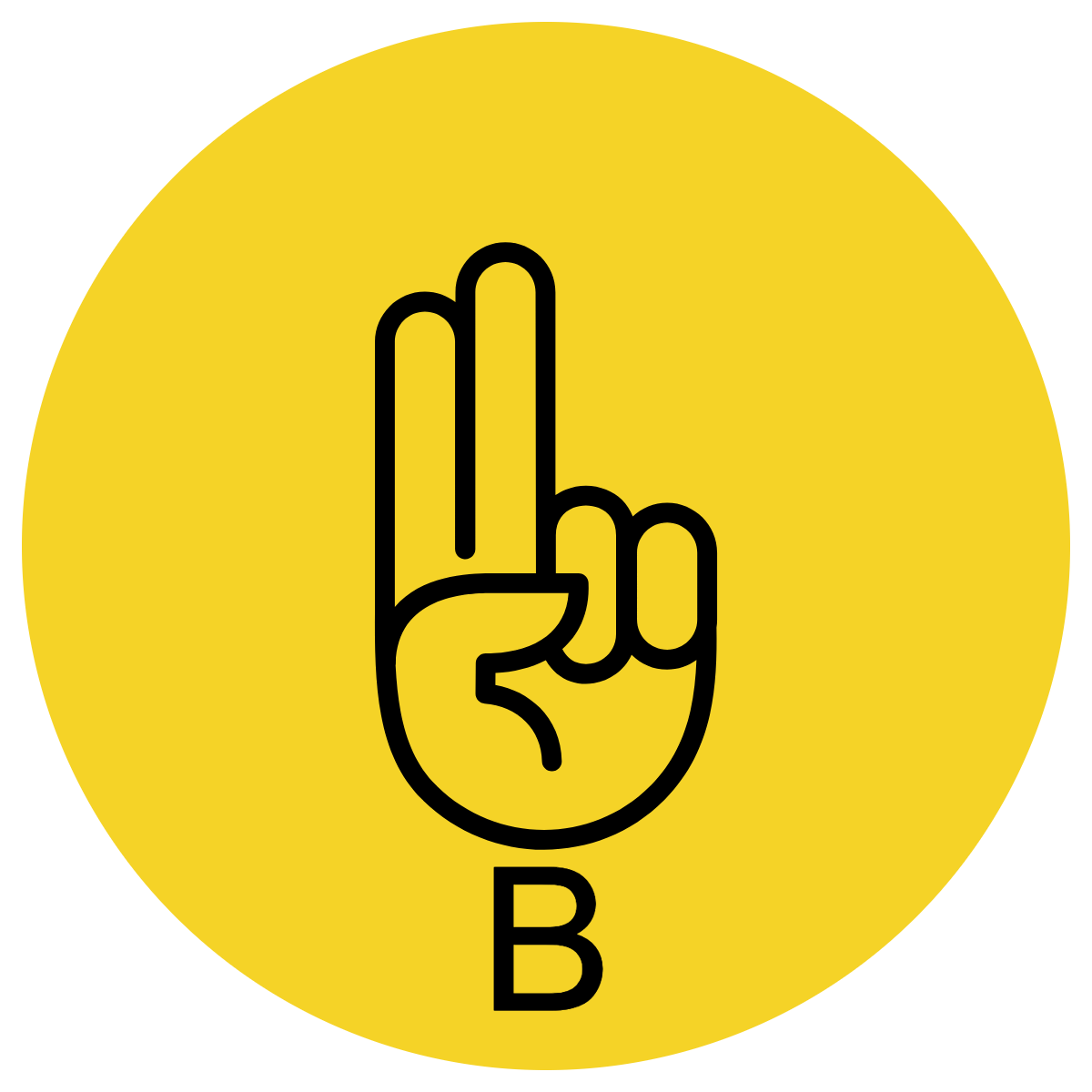 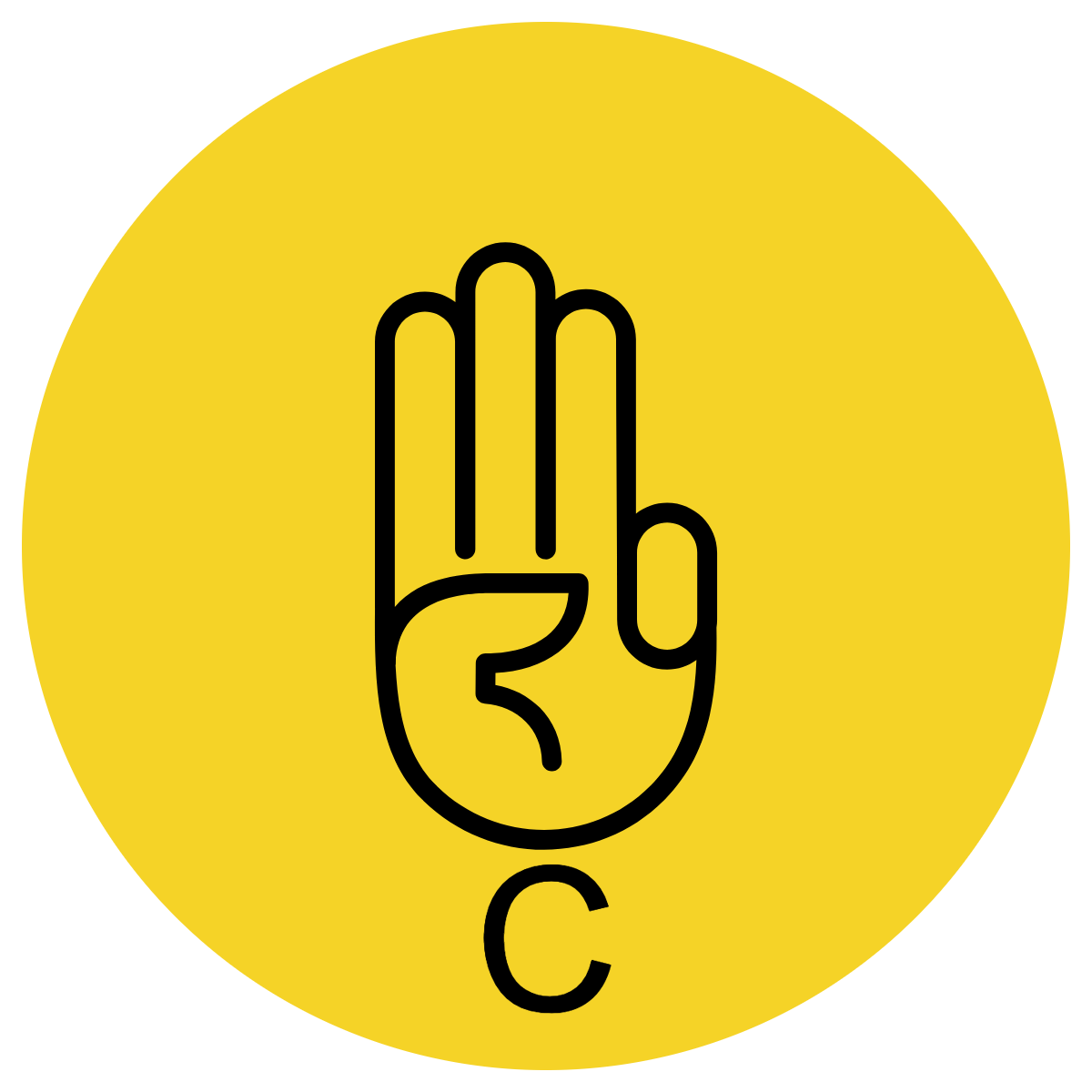 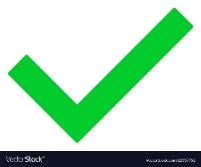 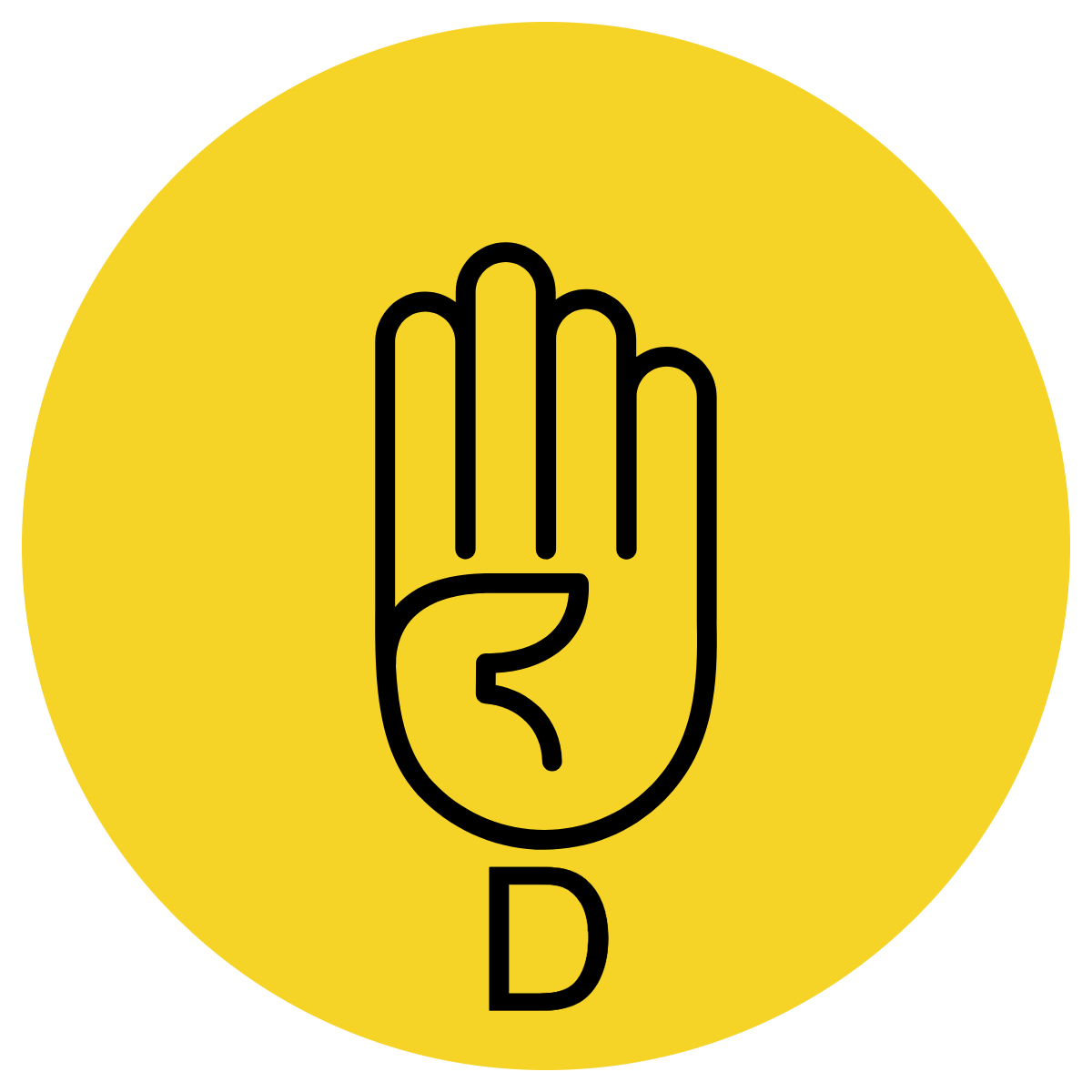 For saving them, the men wanted to thank Hide-Away by paying for Storm Boy to go to boarding school.
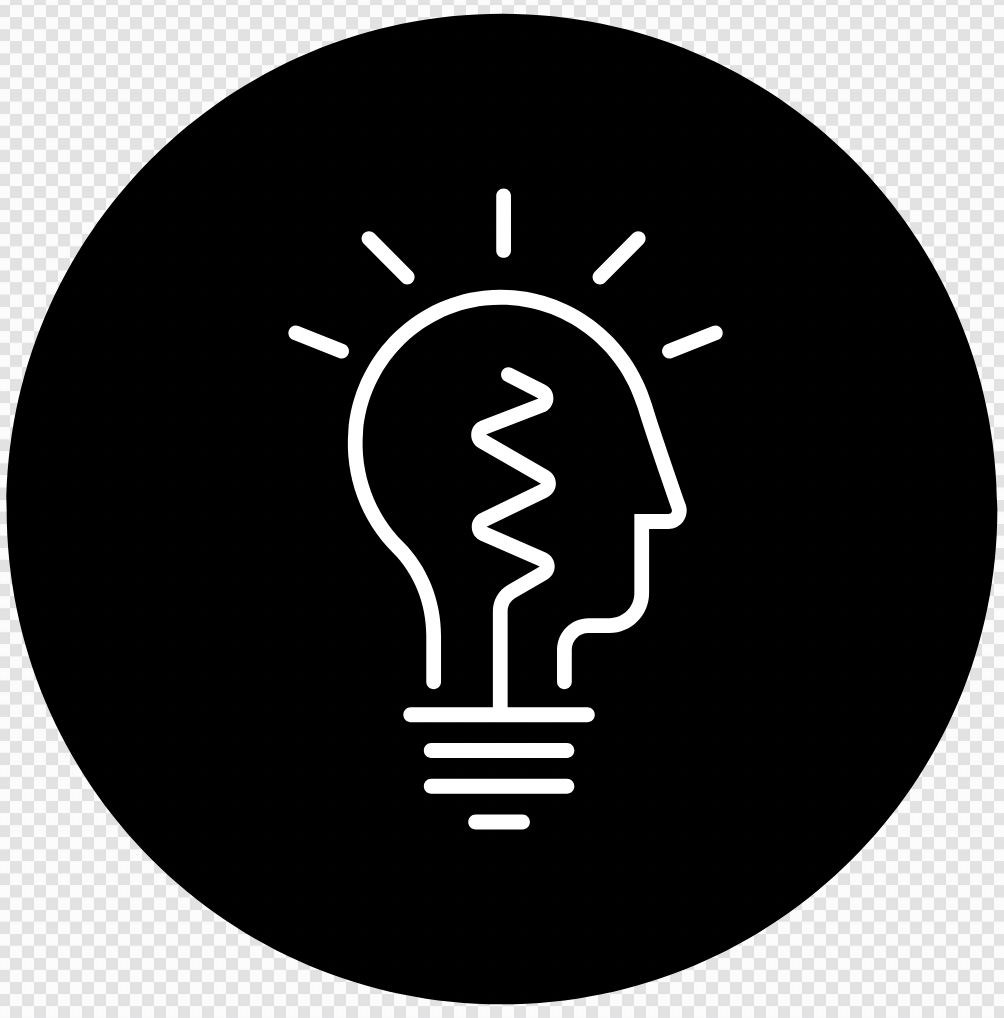 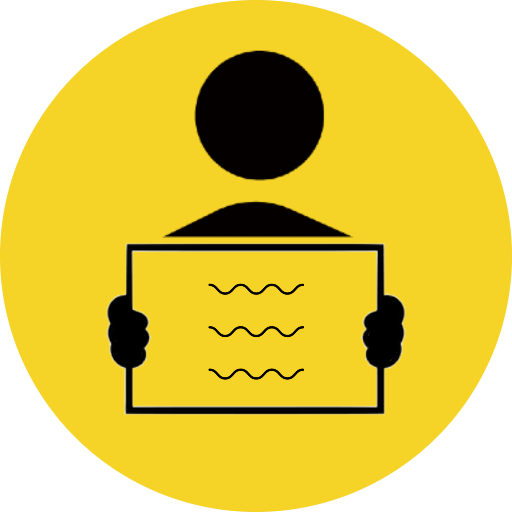 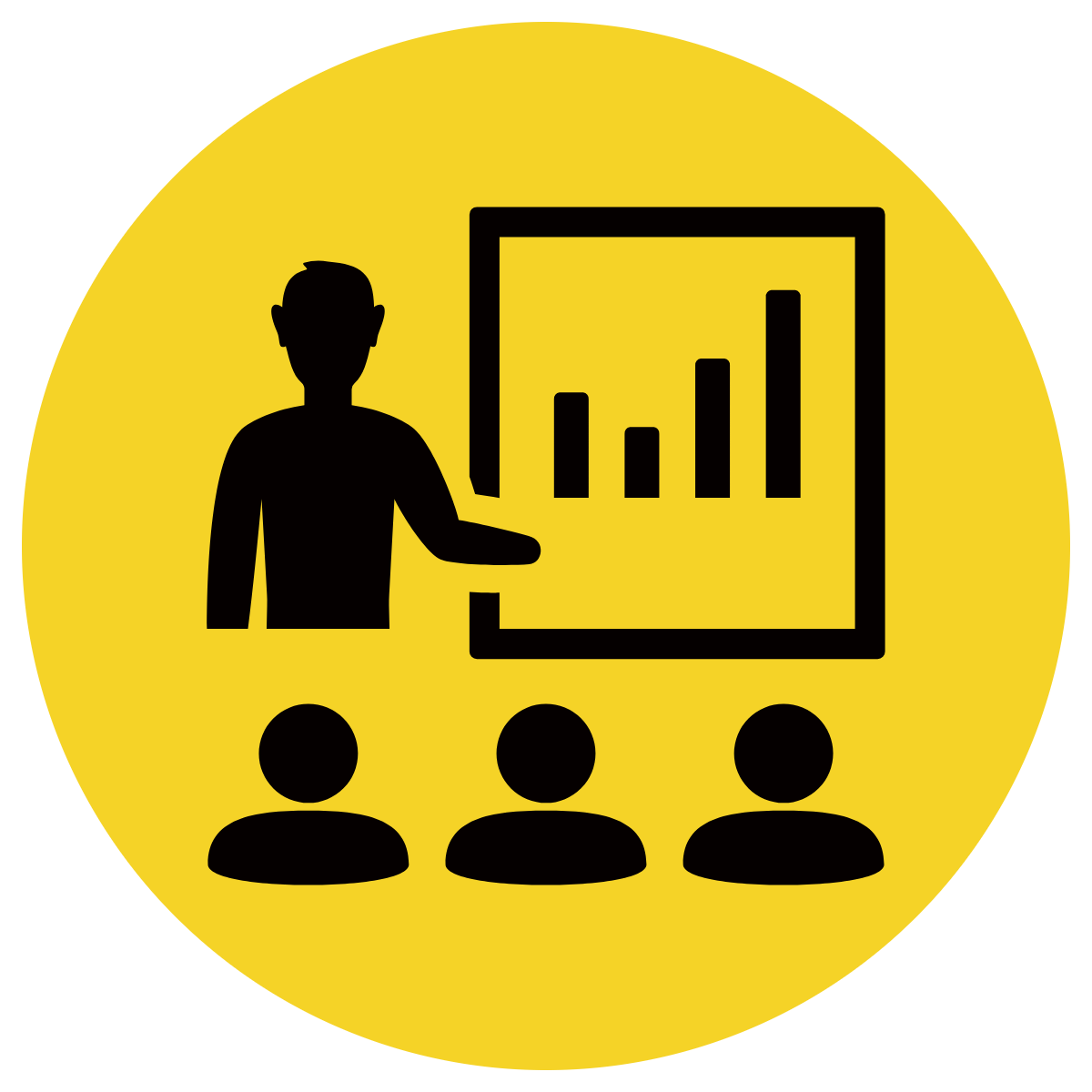 Read sentence starter
Students indicate response
Read full sentence
APK
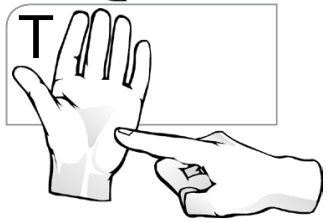 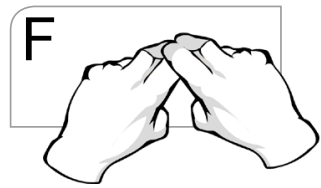 Decide if each statement is true or false
The captain was the last to be saved

They saved the tugboat as well

Storm Boy wanted to go to boarding school. 

The men thought Mr Percival was a hero. 

Hide-Away was embarrassed that the captain tried to thank him.
True	False

True	False

True	False

True	False

True	False
Teacher and students read together.
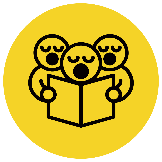 This first 4 slides of this lesson give a quick overview about what similes are as this knowledge is required to achieve the learning objective.
TODAY’S LEARNING OBJECTIVE
I can identify similes and explain why the author has chosen to use these.
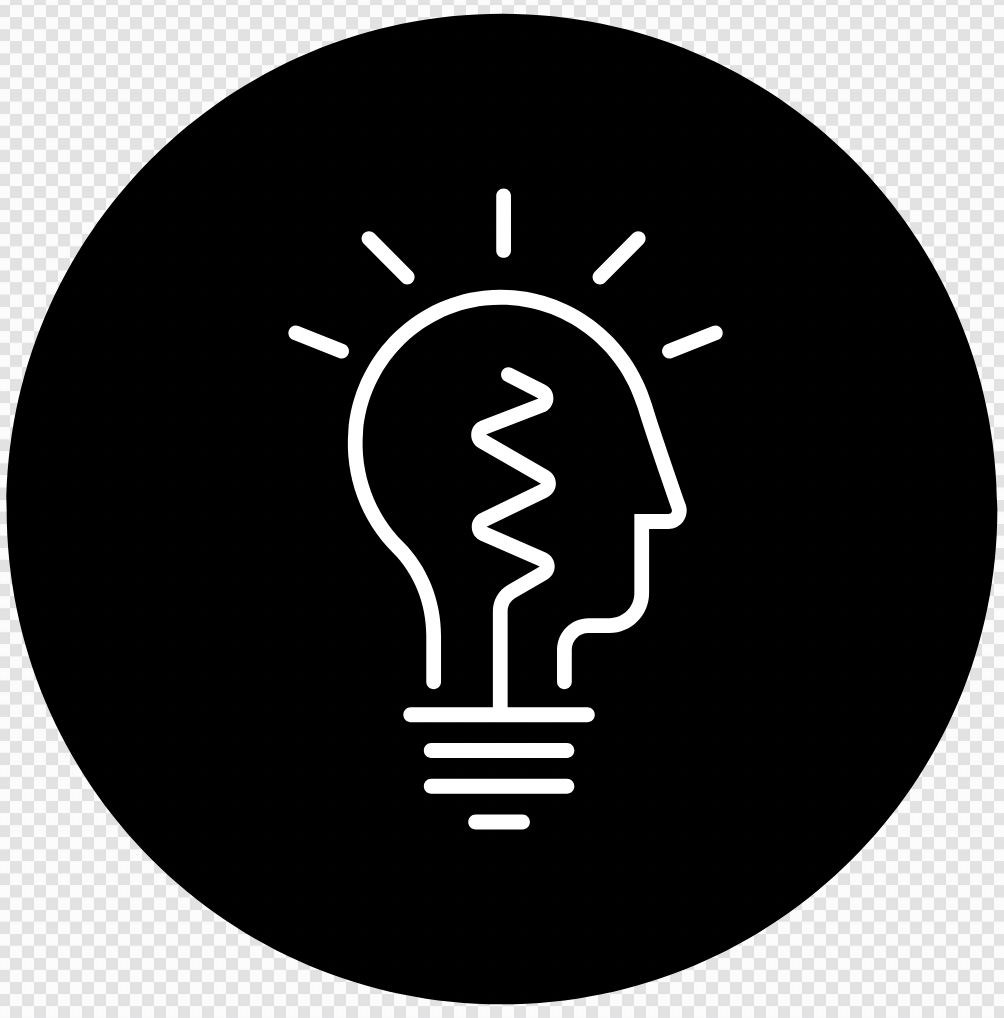 For this lesson, we will be re-reading the start of Chapter 6
From page 67: ‘For the rest of the year everyone was happy’
To page 70: ‘Mr Percival! Mr Percival’
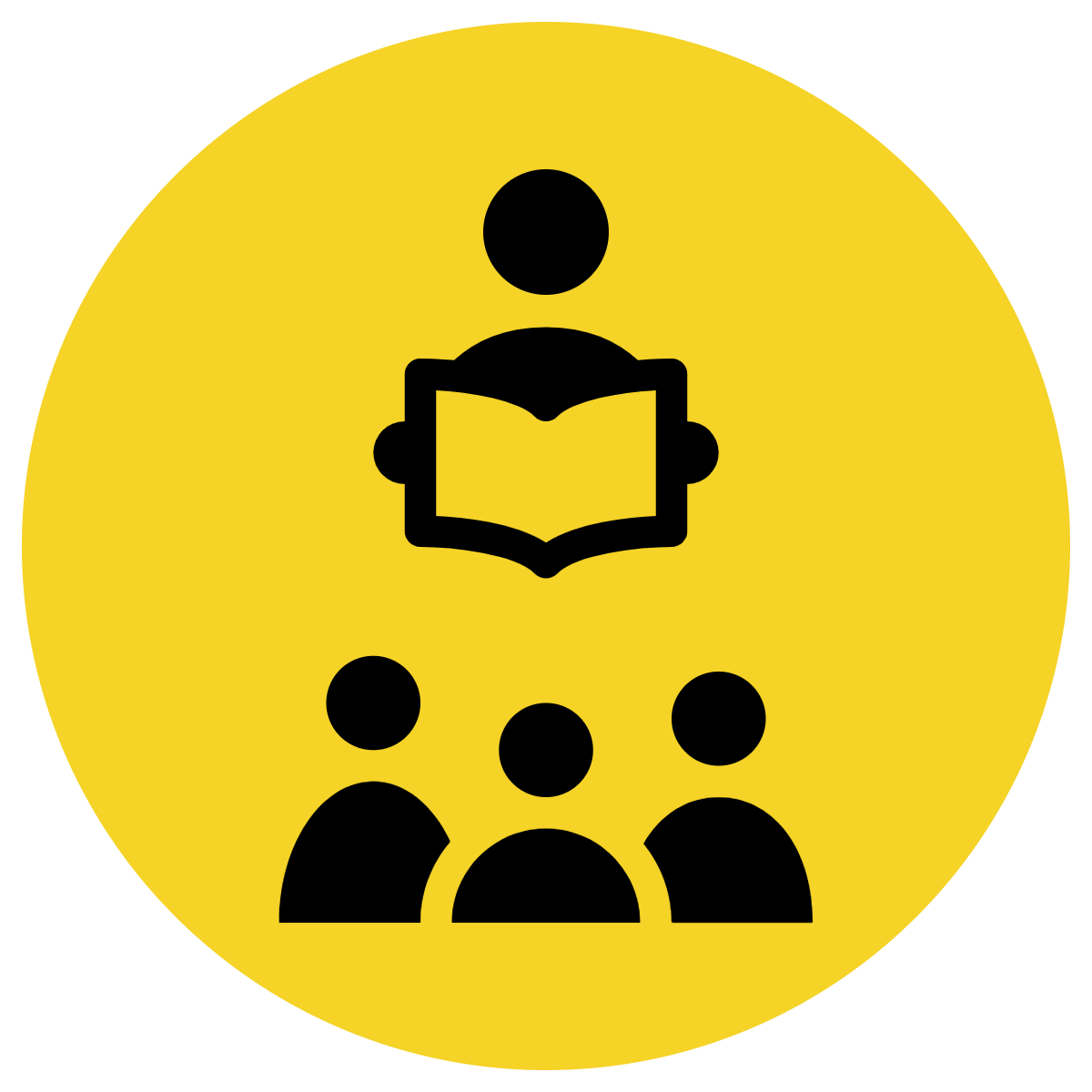 Track with me
Vocabulary
Read with me
Choral Reversal
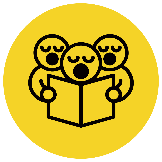 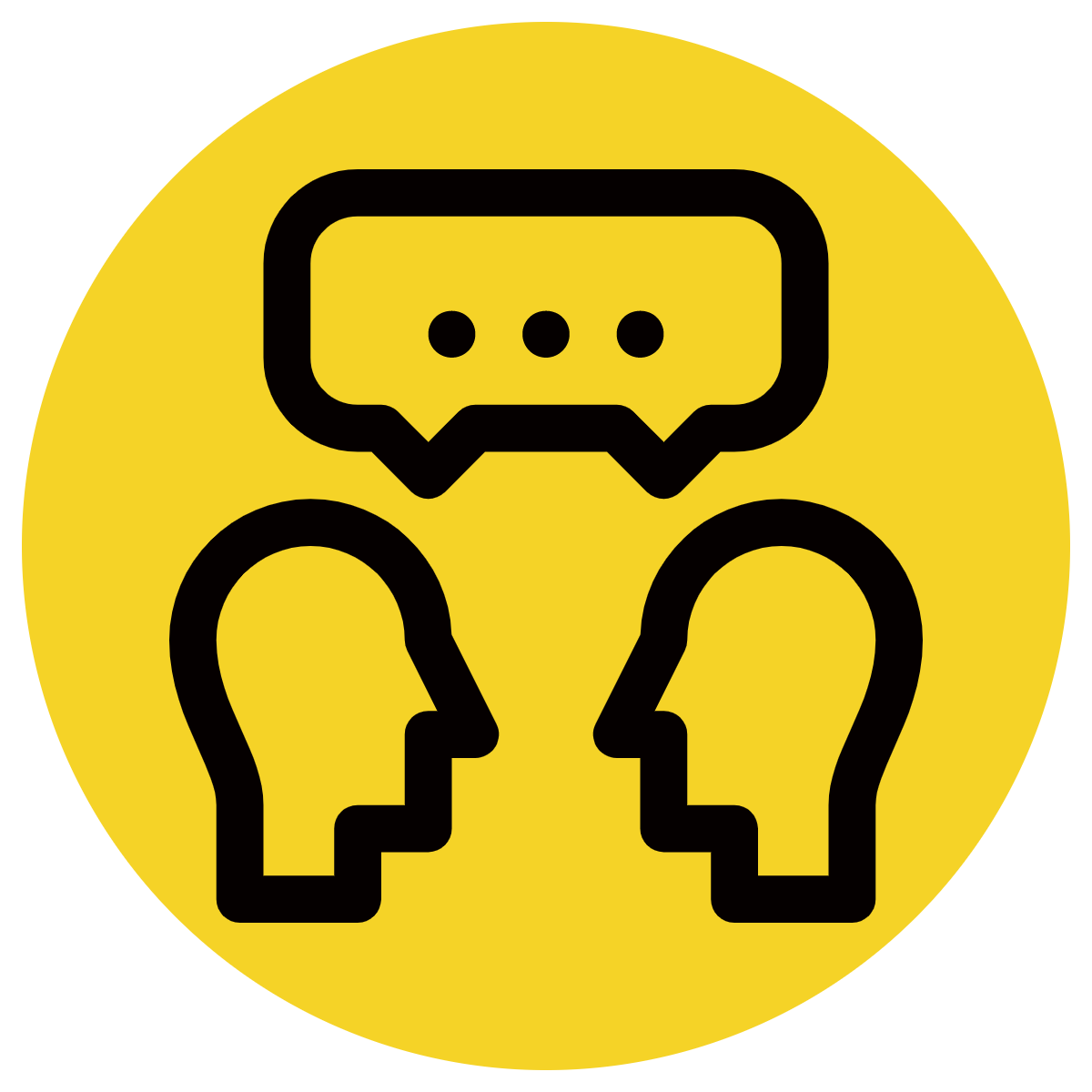 Read to your partner
A simile is…
a comparison between two things using ‘like’ or ‘as’.
Adapted from ‘Figurative Language SLI_Sharing Version’ created by Tenacious Kat. 
Freely available on the Reading Science in School Facebook page
Why is this an example/not an example of simile? How do you know?
Adapted from ‘Figurative Language SLI_Sharing Version’ created by Tenacious Kat. 
Freely available on the Reading Science in School Facebook page
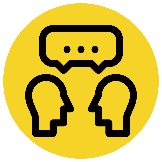 Vocabulary
is/is not an example of simile because  	         .
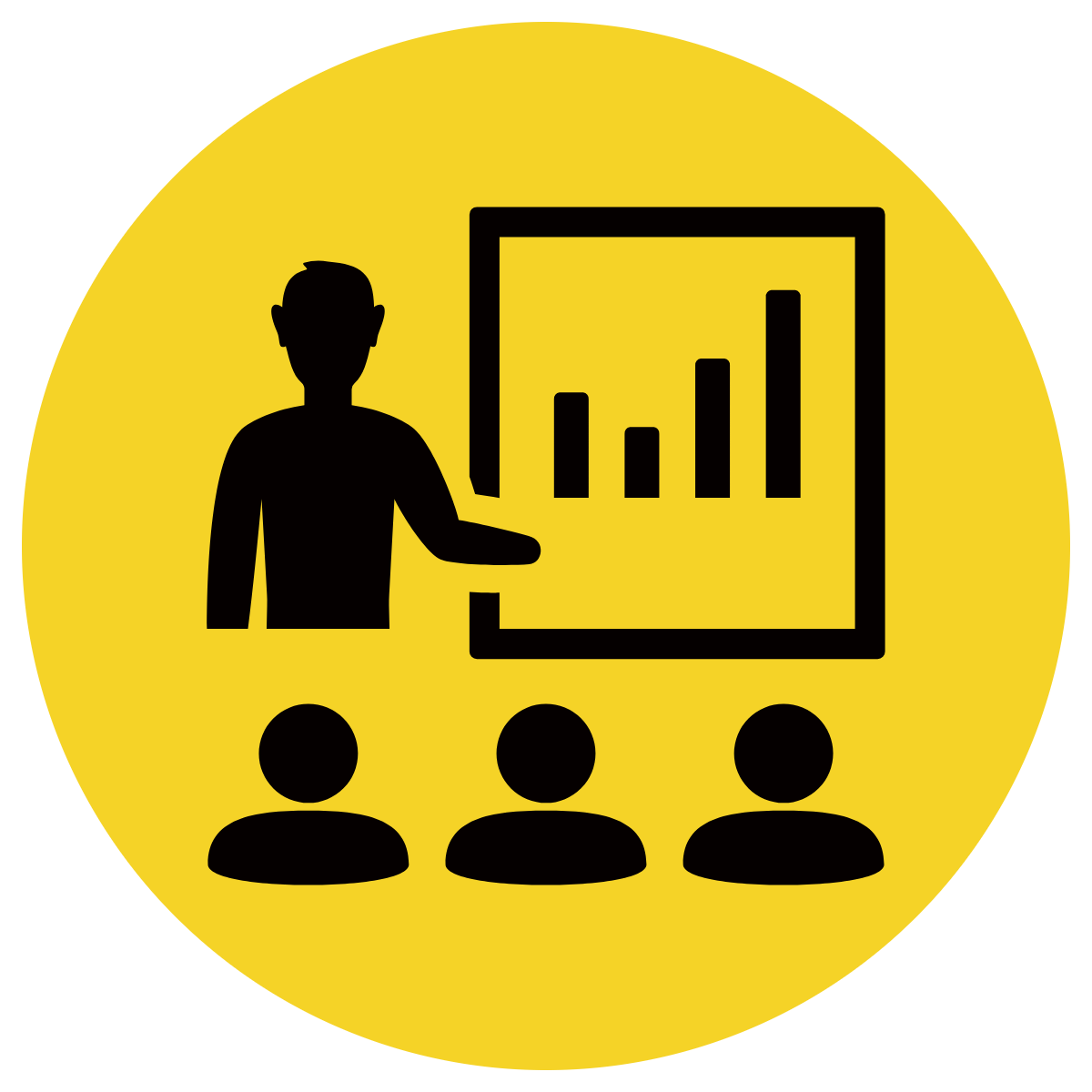 Insert image
Insert image
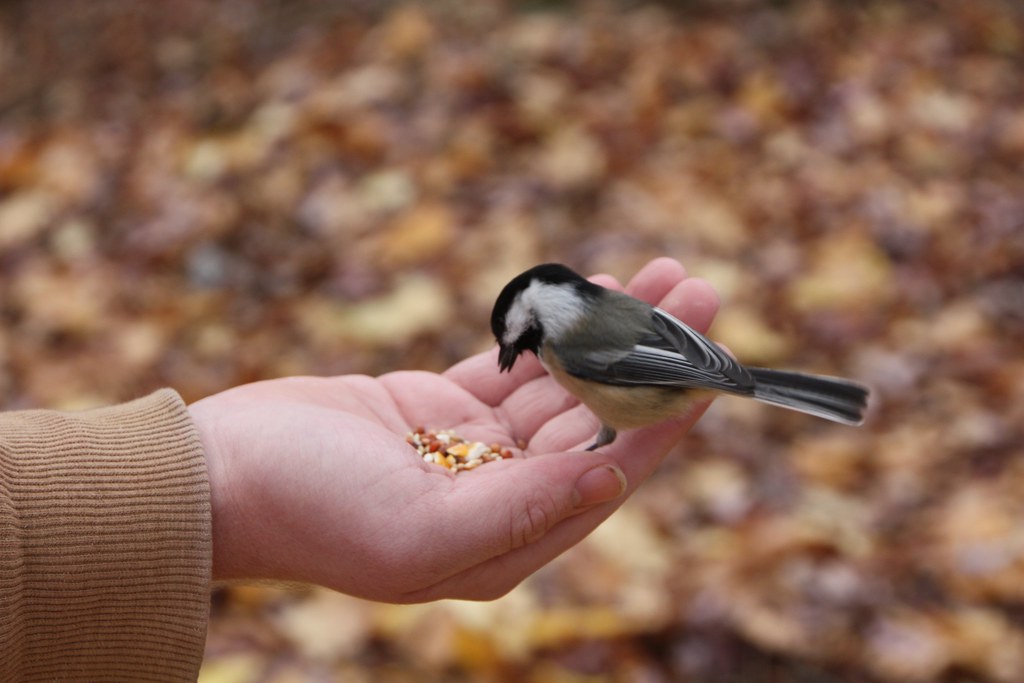 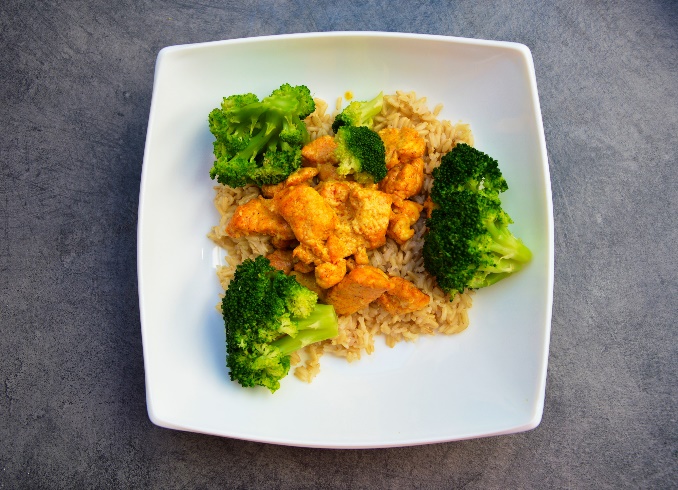 He eats like a bird
He eats like a bird
simile
(figurative)
not a simile
(literal)
[Speaker Notes: I do
*Replace happy with vocab word]
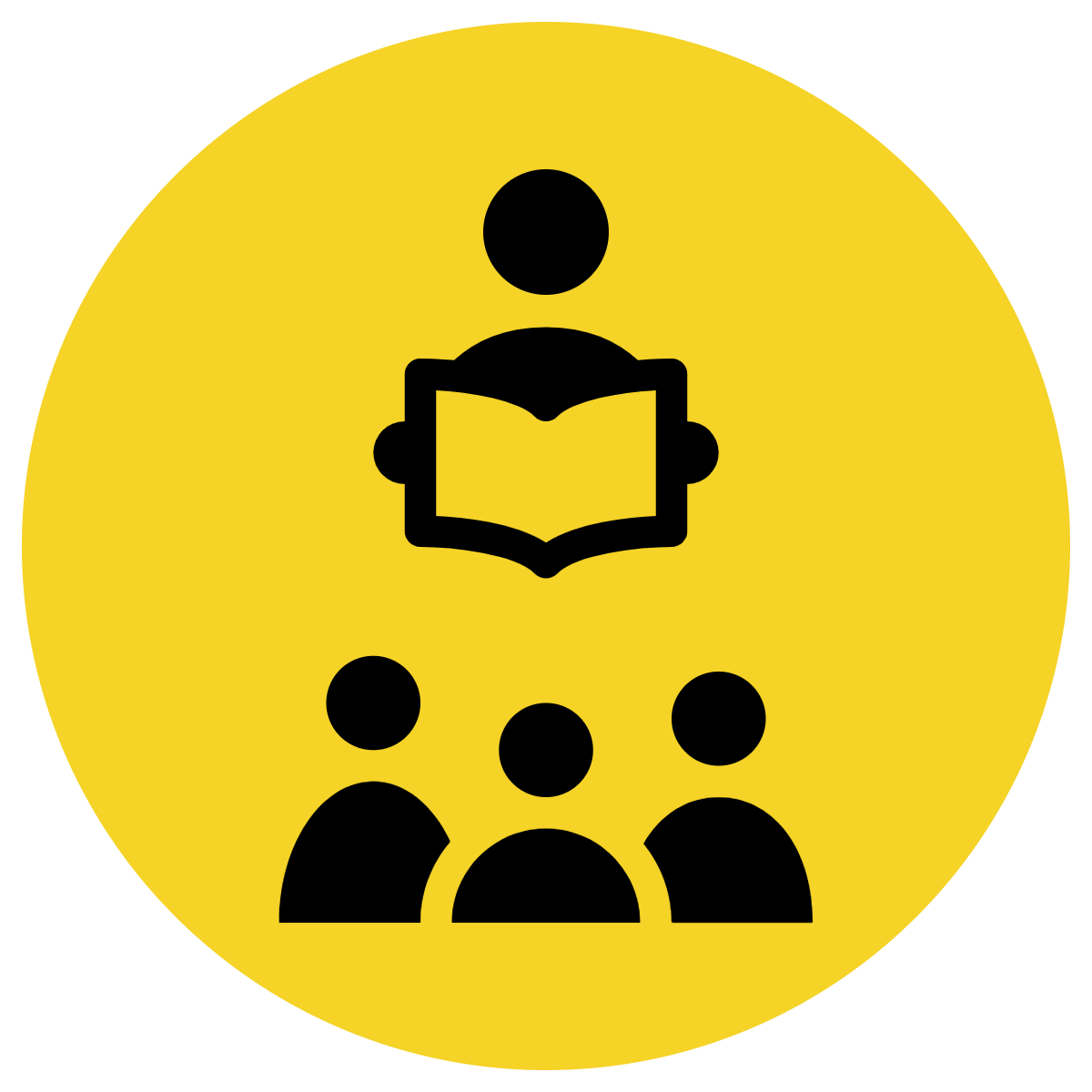 Track with me
Vocabulary
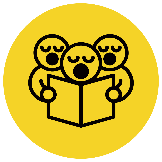 Read with me
sentences:
Timothy was like a kid in a candy store.
The singer was as happy as a clam.
She is as proud as a peacock.
Adapted from ‘Figurative Language SLI_Sharing Version’ created by Tenacious Kat. 
Freely available on the Reading Science in School Facebook page
[Speaker Notes: Senior
*vocab word in red]
Why is this an example/not an example of simile? How do you know?
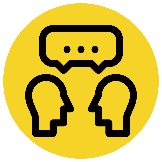 Vocabulary
is/is not an example of simile because  	          .
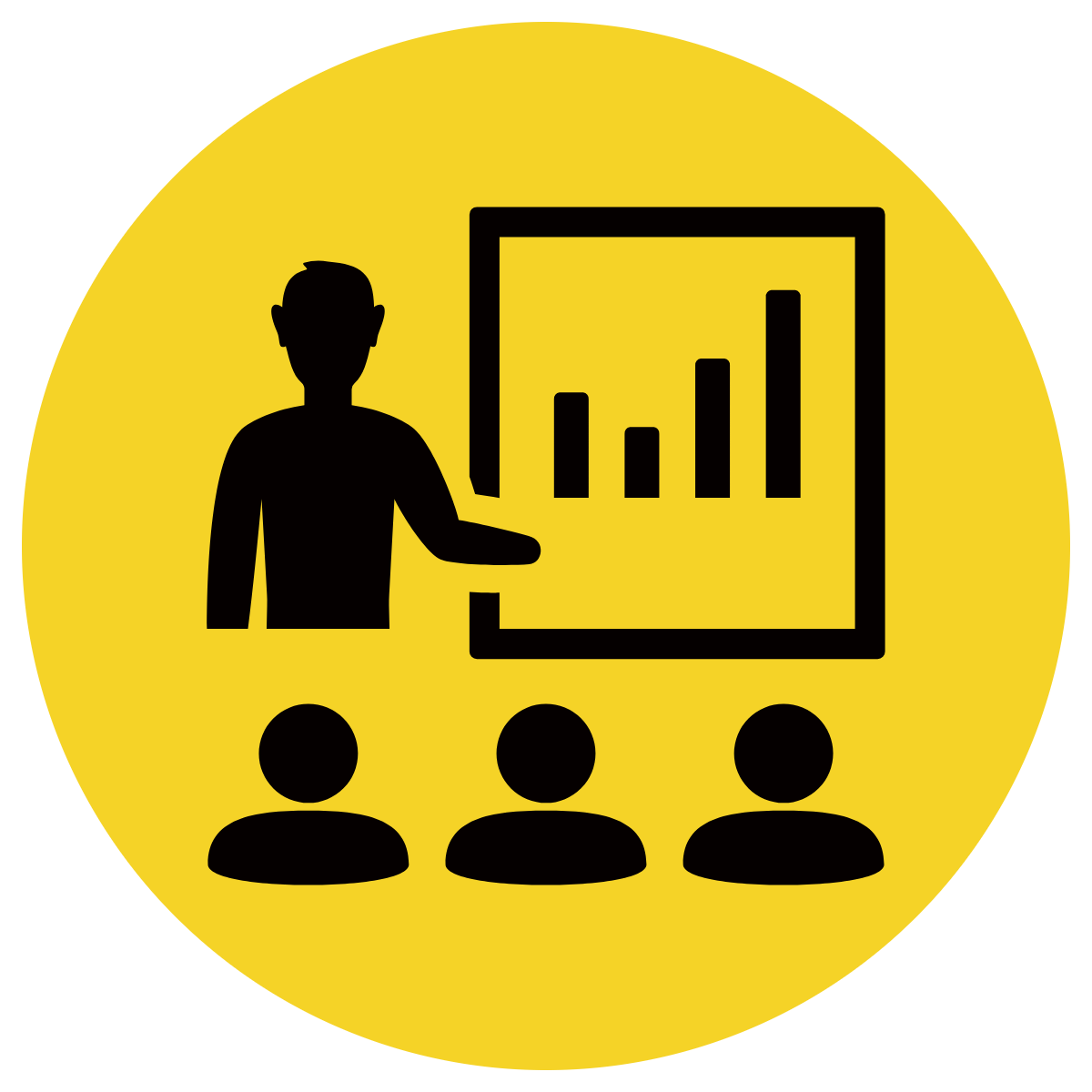 I’m happy today.
My love is like a red rose.
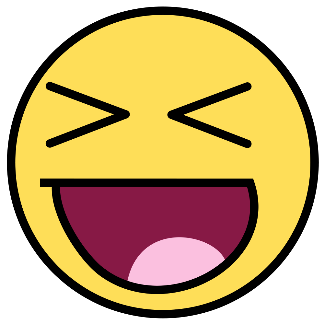 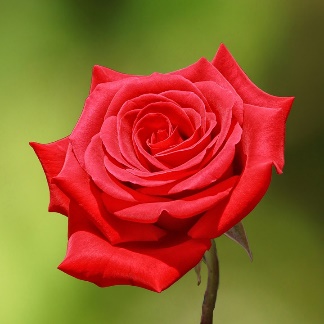 B
A
He chatters like a monkey.
He talks a lot.
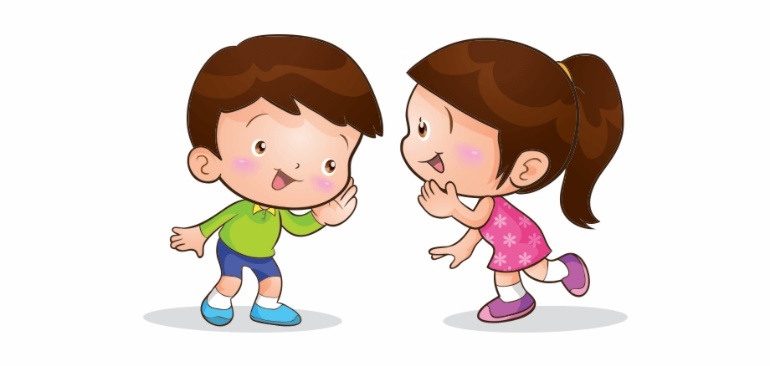 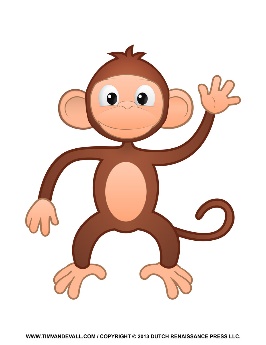 D
C
[Speaker Notes: Senior You do
*Replace happy with vocab word]
Teacher and students read together.
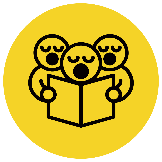 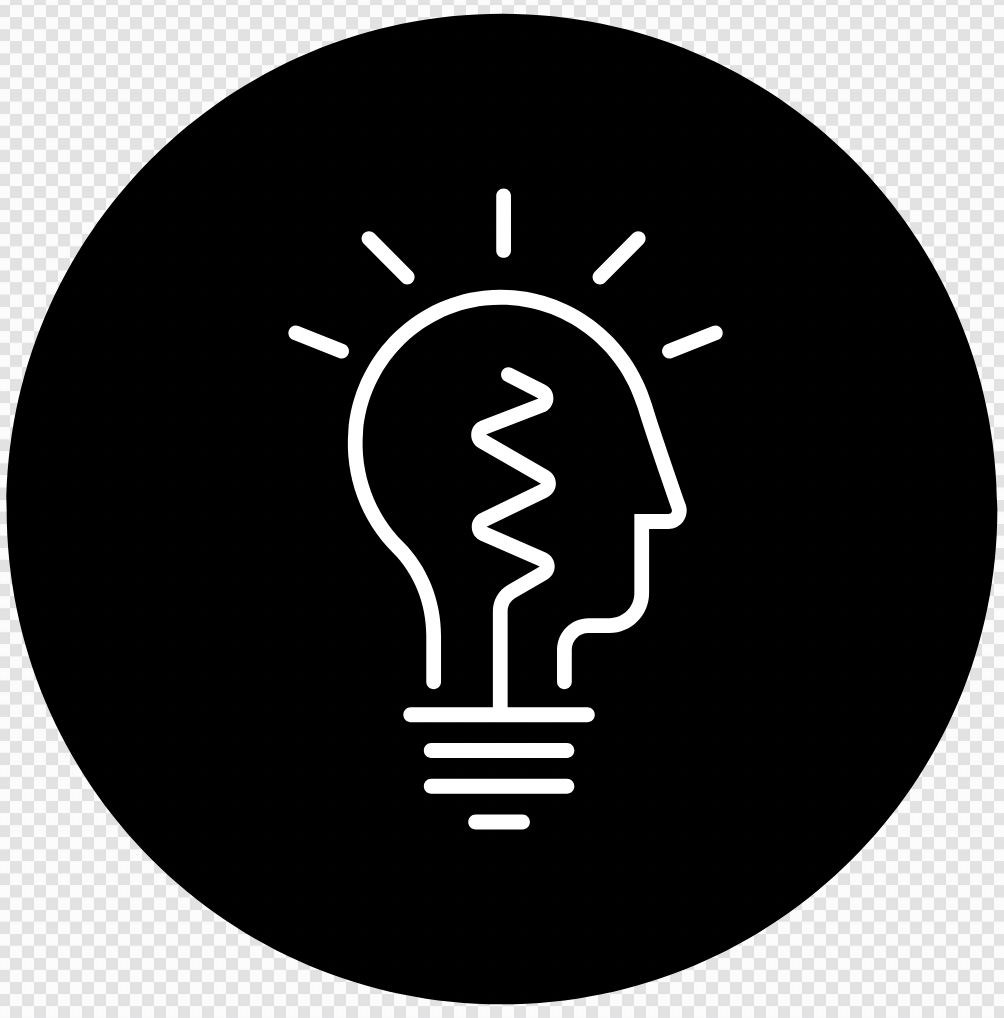 Read Vocabulary
Read Passage
Discuss and Read Question
Page 68
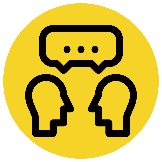 2. Why do you think the author chose to write ‘the blast on their guns’, rather than ‘the sound of their guns’?
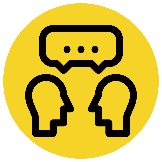 ‘...the stench of their gunpowder hanging on the still air like a black fog of rotting smoke.’ 
This is a simile. 
What are the two things being compared and why do you think the author has used this description?
Vocabulary 
buds (noun) part of a plant that develops into a leaf or flower
stench (noun) strong and unpleasant smell
gun powder (noun) mixture used to create the explosion when a gun is shot
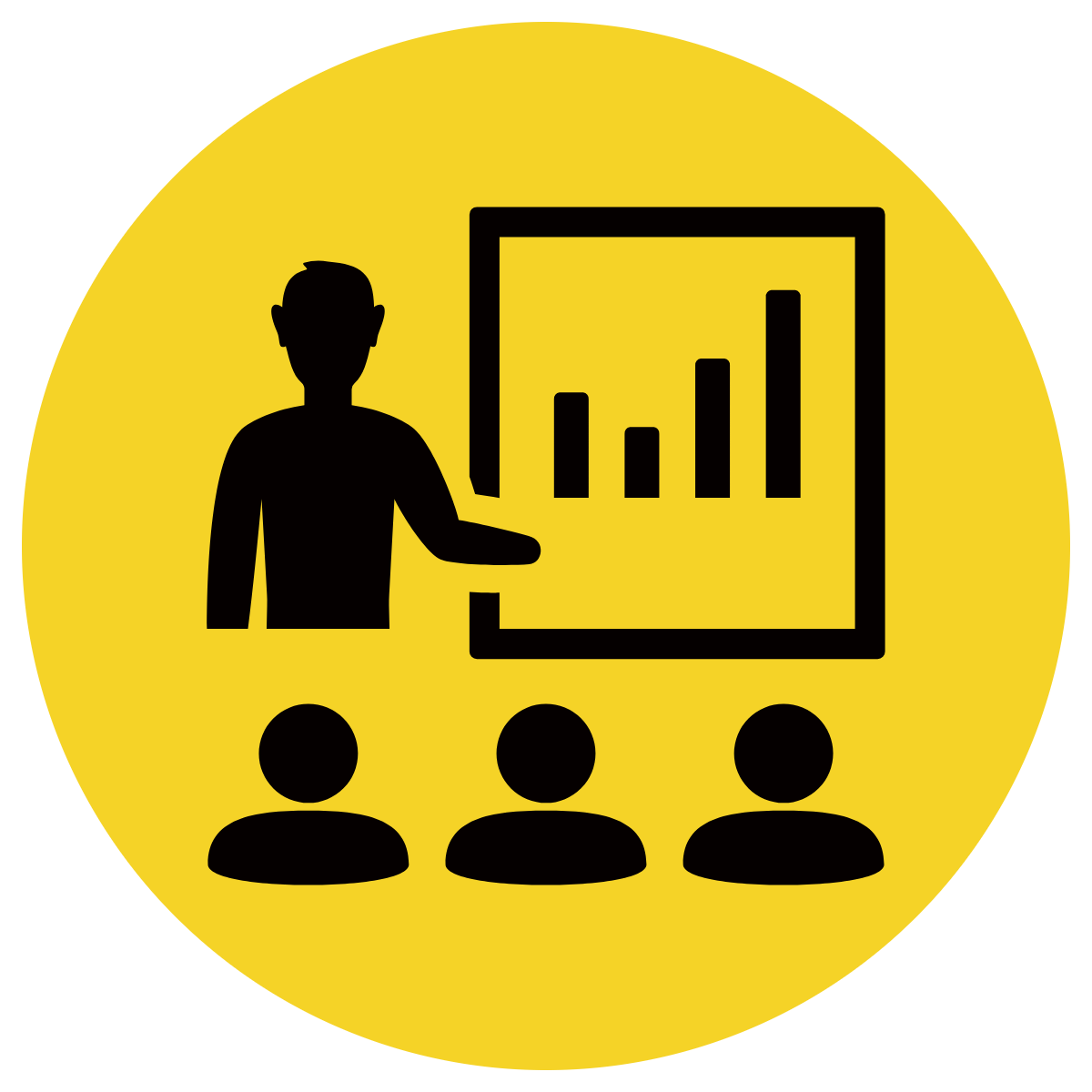 I think the author chose to use blast instead of sound because_________ .
The two things being compared are _______. I think the author has used this description because ____.
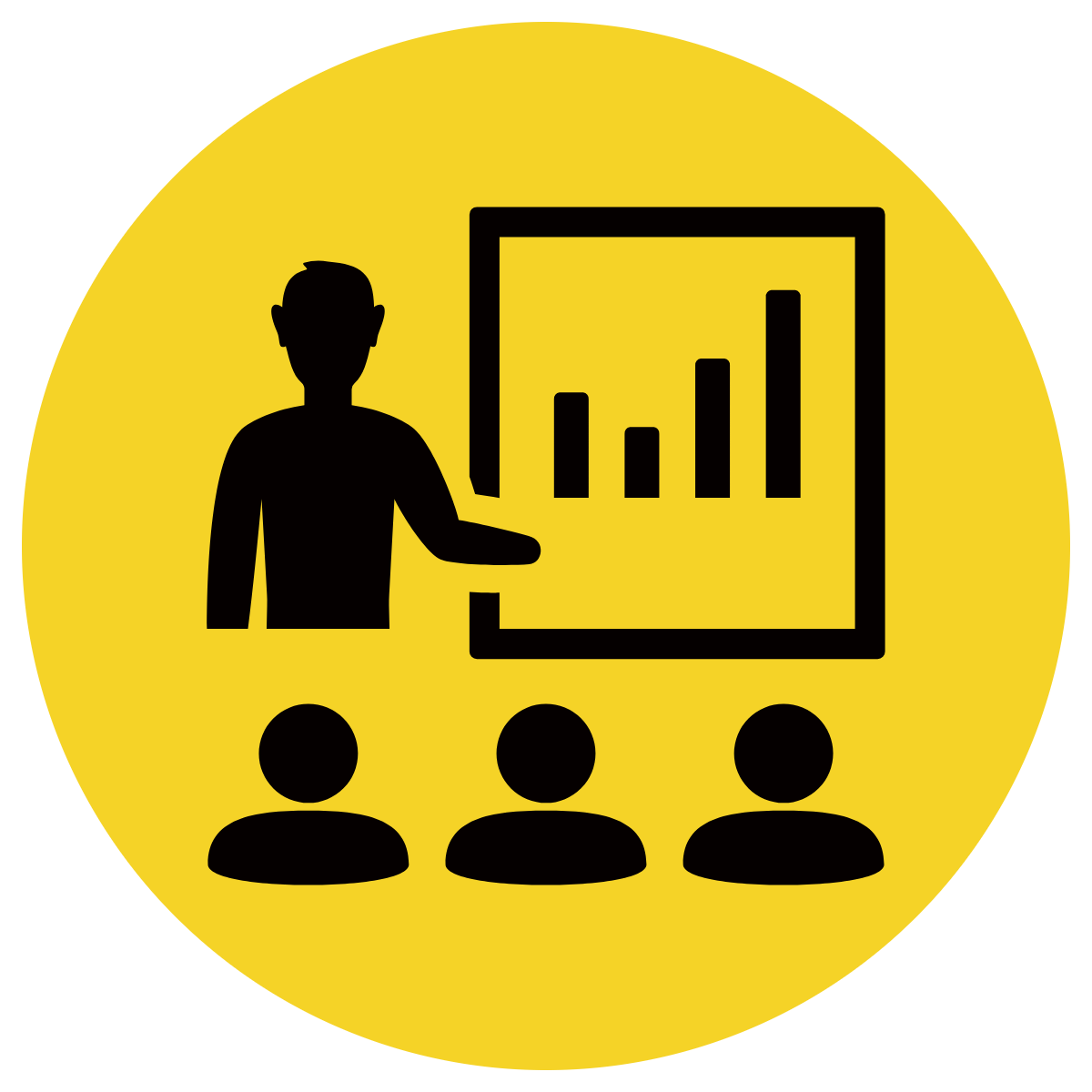 I  think the author chose to use blast instead of sound because blast is an upgraded verb and it more specific. It shows how loud and noisy the sound is.
The two things being compared are the smell of the gunpowder and the black fog rotting smoke in the air. I think the author has used this description because the black fog of rotting smoke sounds disgusting, and the author wants us to know that the gunpowder is disgusting.
Teacher and students read together.
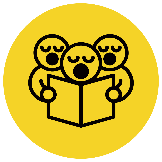 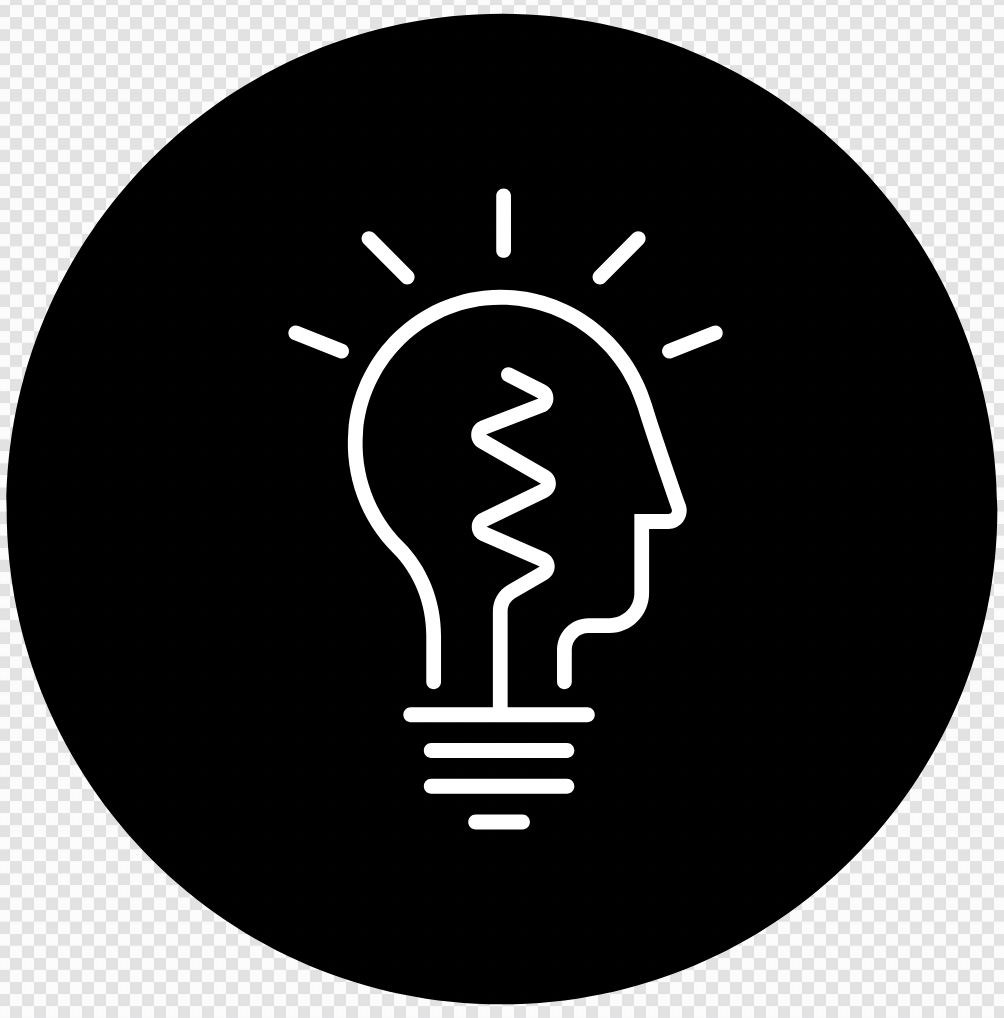 Read Vocabulary
Read Passage
Discuss and Read Question
Page 68
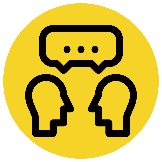 2. Mr Percival was trying to help the ducks. What can we infer about his personality from this and why?
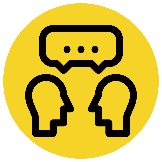 ‘...he flew round and round their hiding places in wide circles like a cumbersome aeroplane on patrol.’ 
This is a simile. 
What are the two things being compared and why do you think the author has used this description?
Vocabulary 
wounded (verb) hurt or injured
maimed (verb) wounded or injured
harried (adjective) worried because you have too many things to do
cumbersome (adjective) a large heavy thing that is difficult to carry or use
confounded (adjective) confused
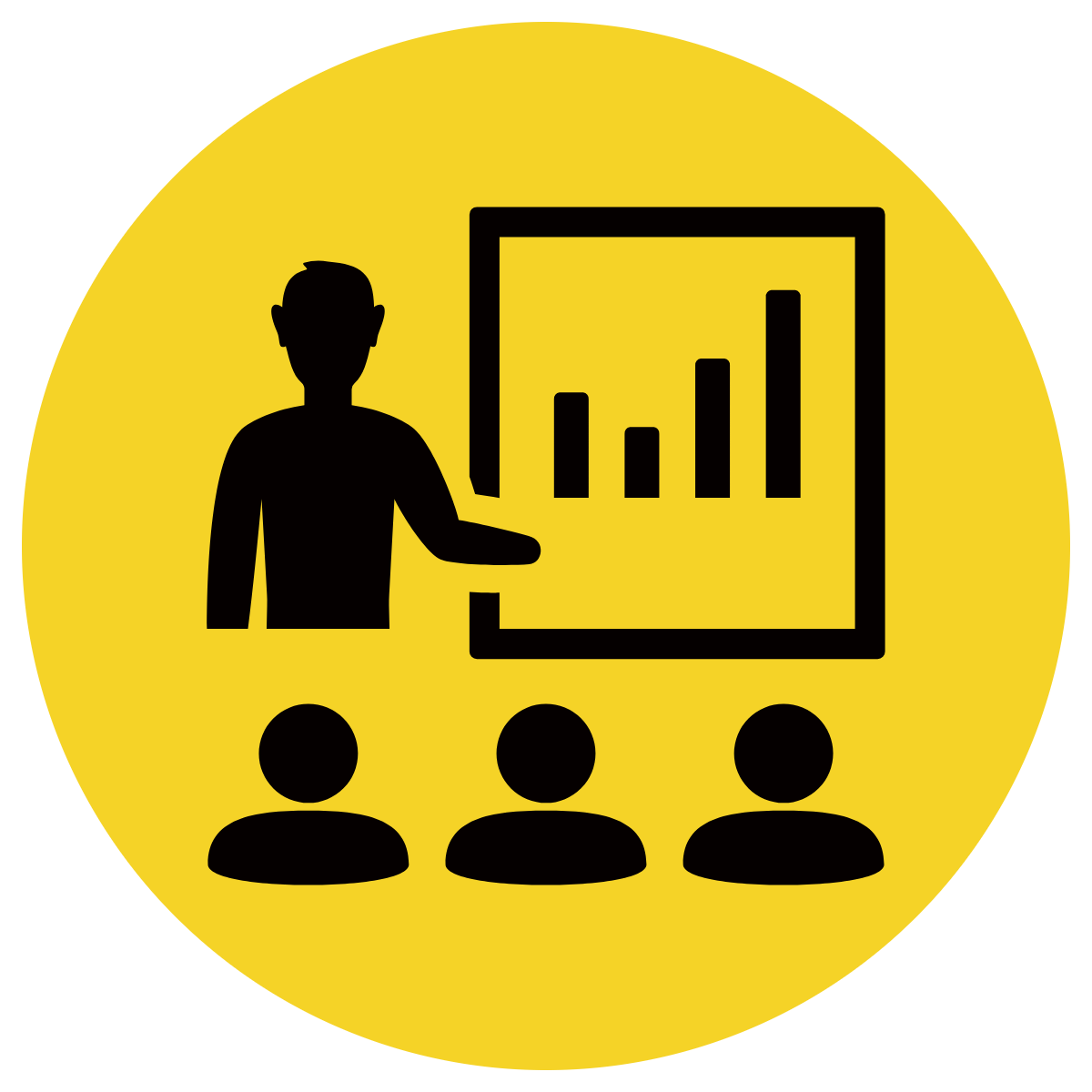 We can infer Mr Percival is ________ because	 .
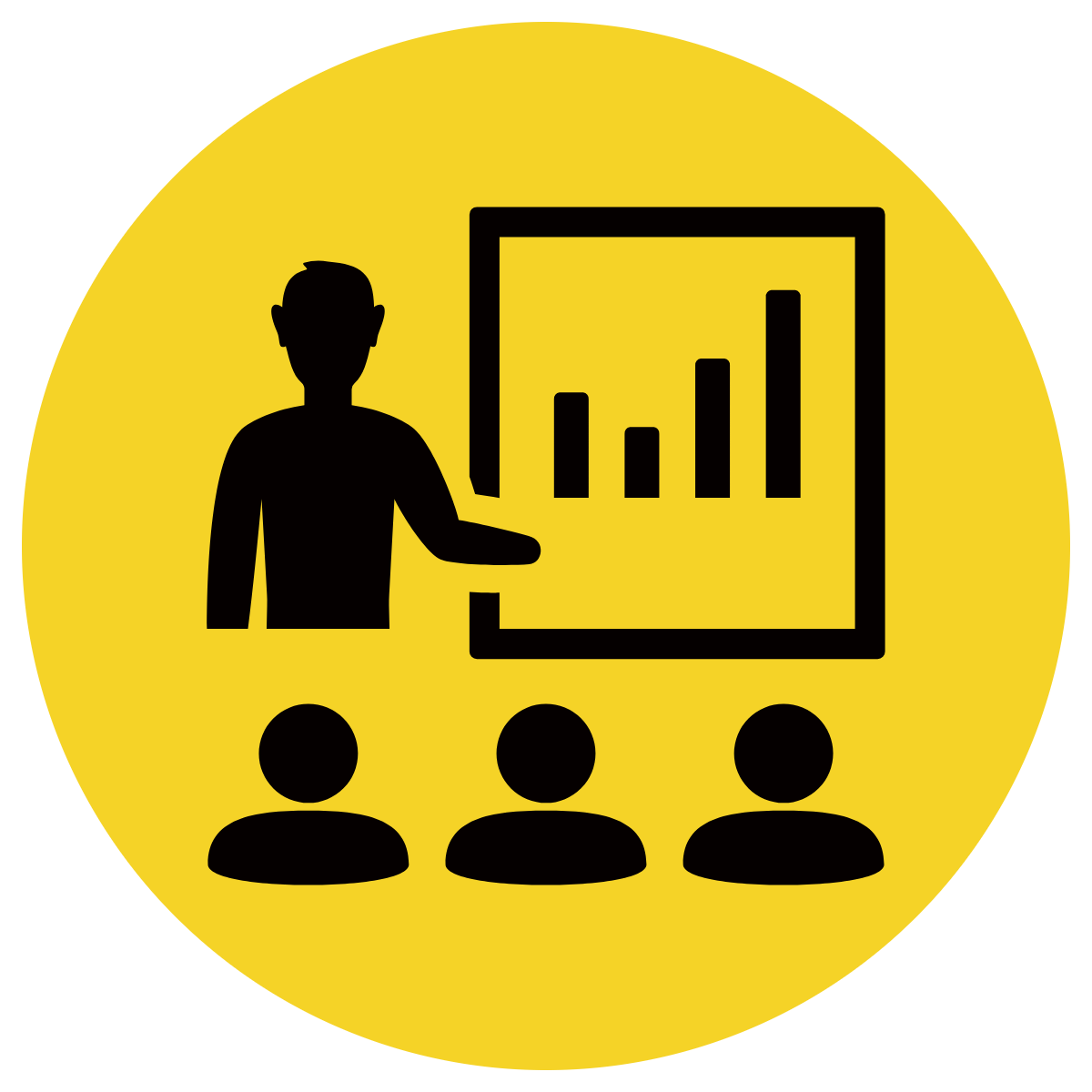 The two things being compared are _______. I think the author has used this description because ____.
We can infer Mr Percival is kind because he is trying to help the ducks by saving them so he must care about them.
The two things being compared are Mr Percival flying around the ducks and a cumbersome (heavy) plane on patrol. I think the author has used this description because a plane on patrol is protecting the people below, and it is showing that Mr Percival is protecting the ducks.
Answers will vary
Teacher and students read together.
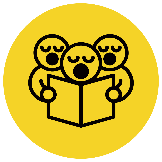 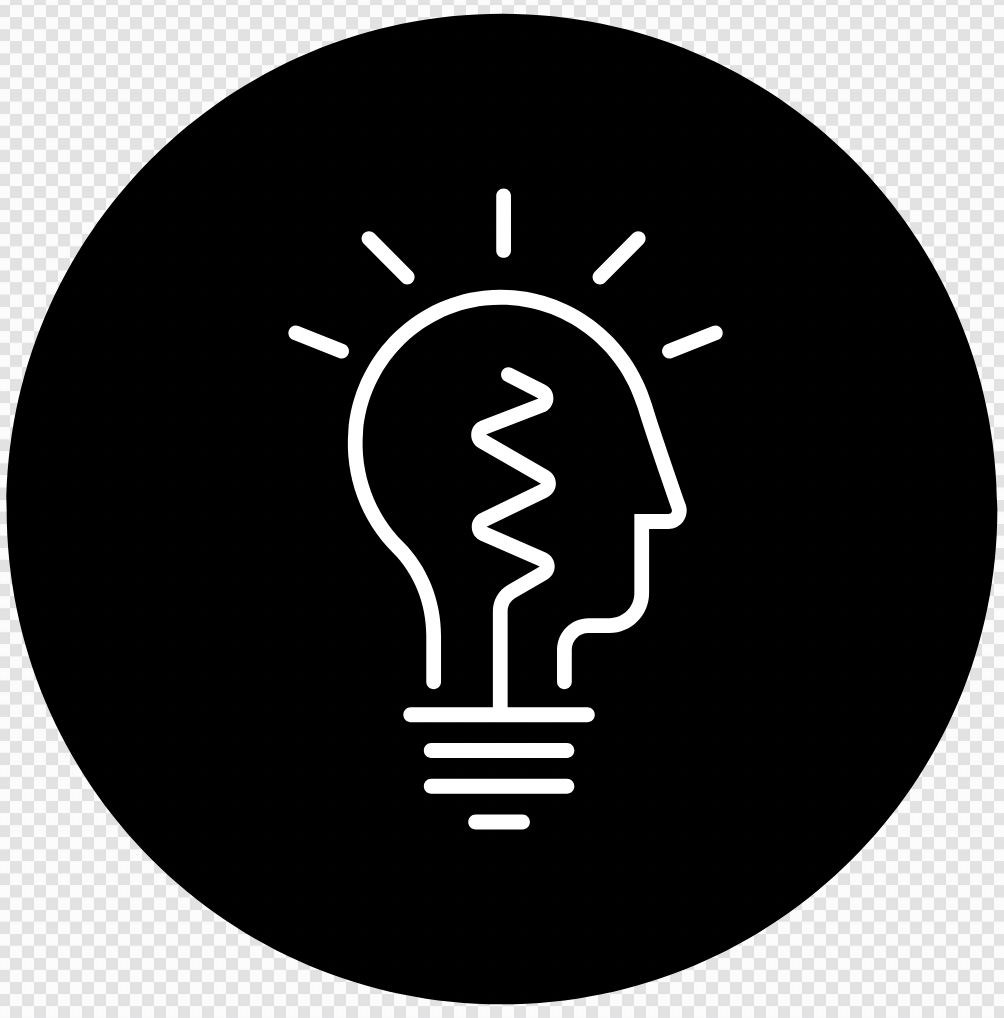 Read Vocabulary
Read Passage
Discuss and Read Question
Page 69 & 70
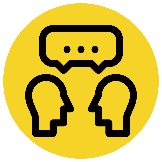 2. Re-read the paragraph that goes over pages 69 & 70, specifically how the author describes how Storm Boy is moving towards Mr Percival.  It is full of verbs and ‘punchy’. Why do you think the author described his movements this way?
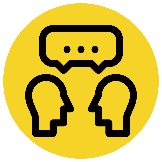 ‘...watching the sun slip up from the sea like a blazing penny.’ 
This is a simile. 
What are the two things being compared and why do you think the author has used this description?
Vocabulary 
penny (noun) an old coin
ponderous (adjective) slow and clumsy because of great weight
shudder (verb) shake suddenly or briefly
awkwardly (adverb) moving in a clumsy or unskilful way
gulping (verb) breathe in air quickly and deeply
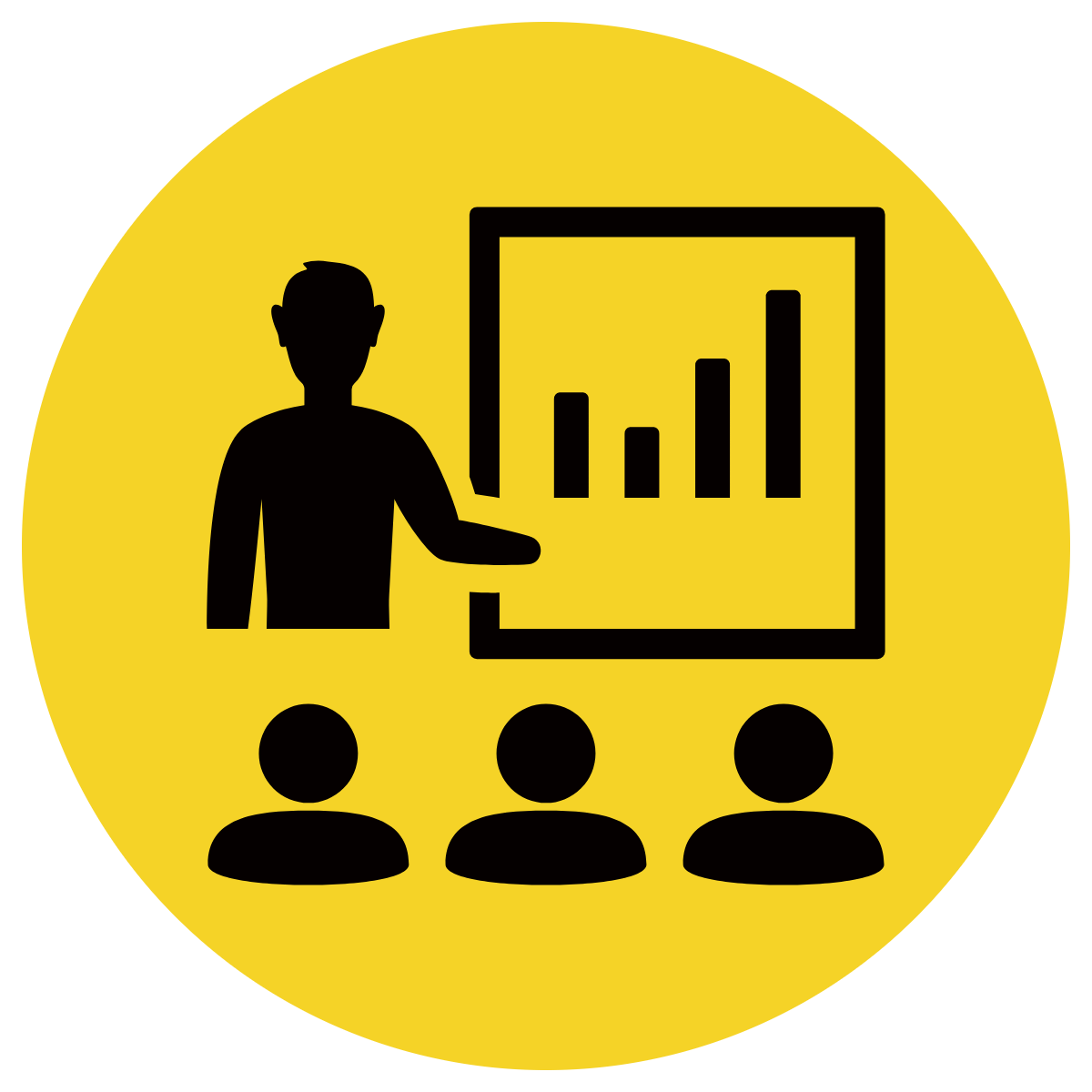 The two things being compared are _______. I think the author has used this description because ____.
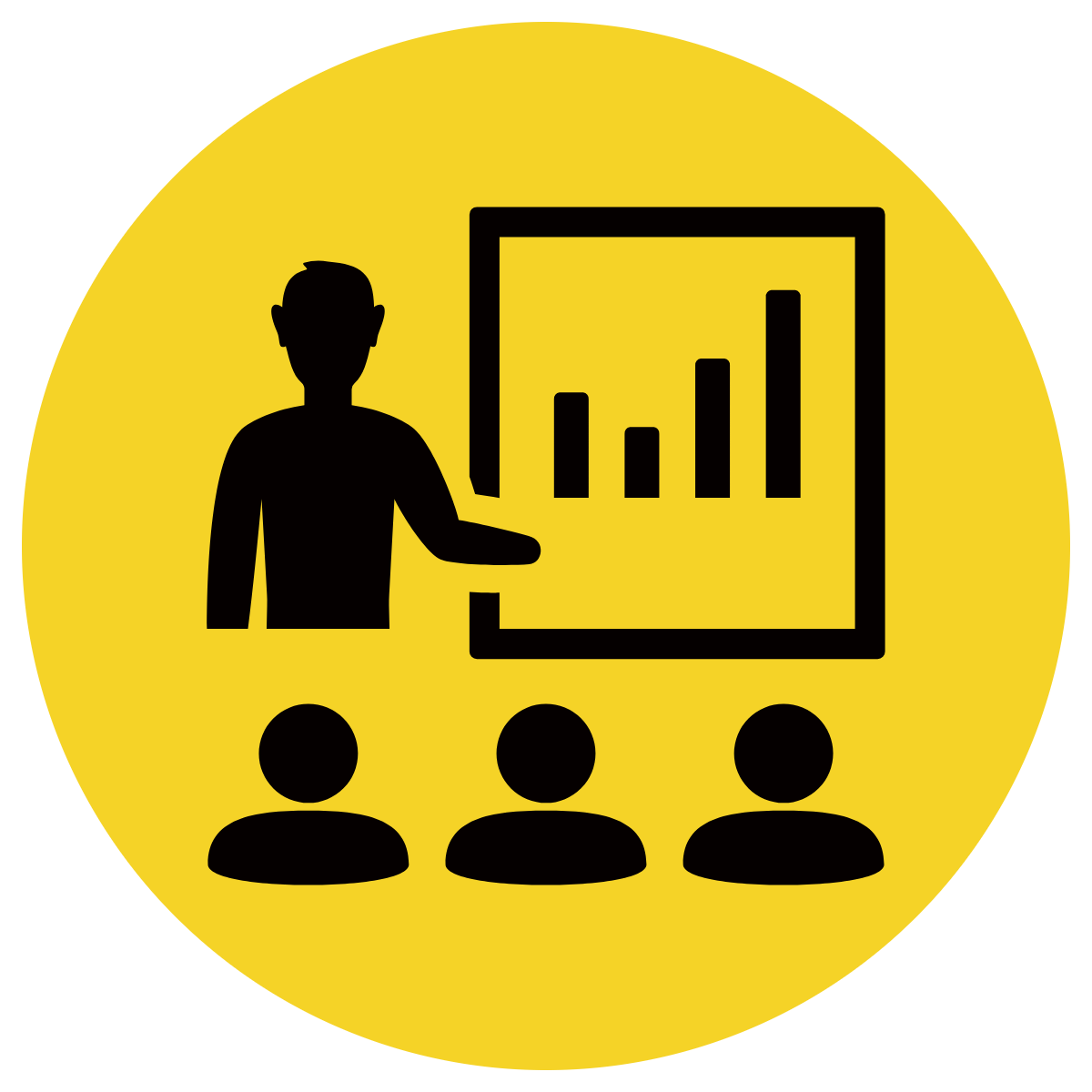 I think the author described his movements like this because	 .
The two things being compared are the sun and a blazing penny. I think the author has used this description because it helps the reader picture that the sun is very round and letting off lots of heat and light, just like a blazing penny would.
I think the author described his movements like this because it sounds hurried and panicked, which shows the stress and worry that Storm Boy feels.
Pair share and discuss
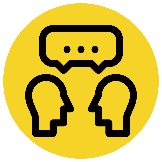 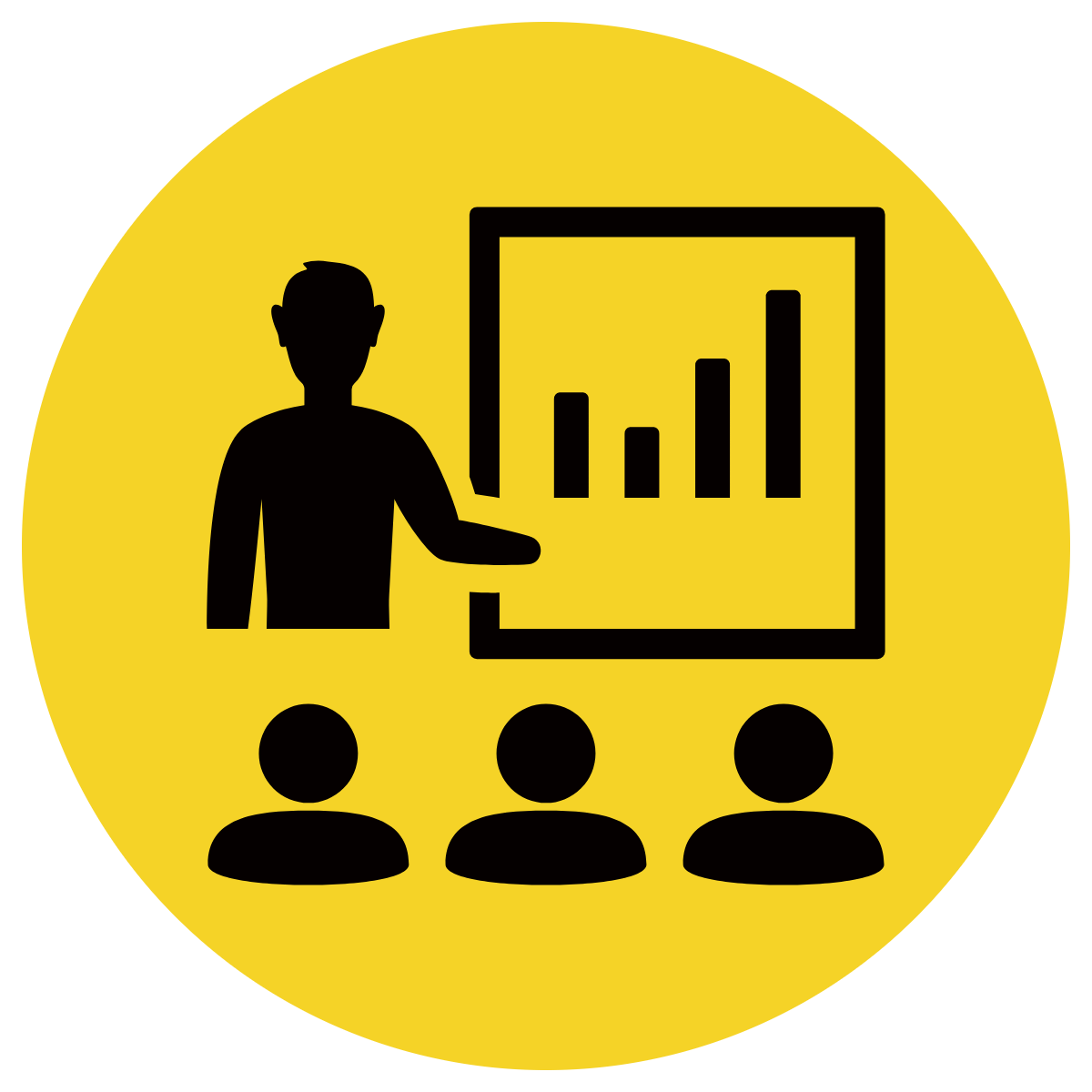 Lesson Closure
Ask question
Discuss answers
Insert image
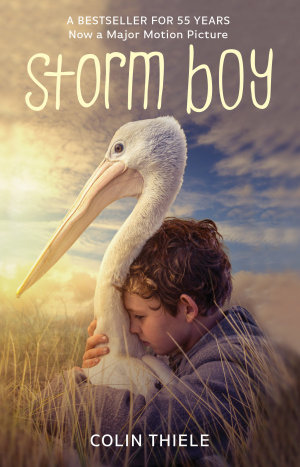 Our Big Question:
What similes can you find in the text and why has the author chosen to use them?
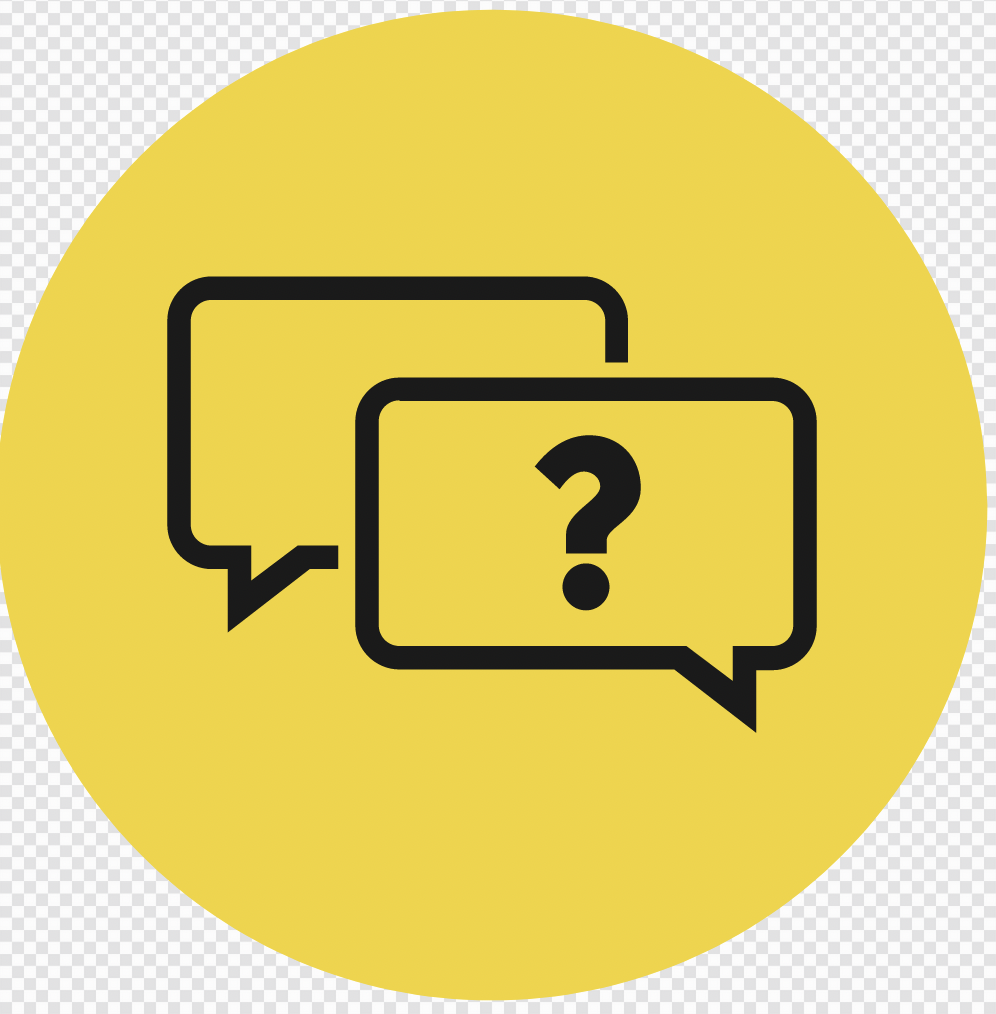 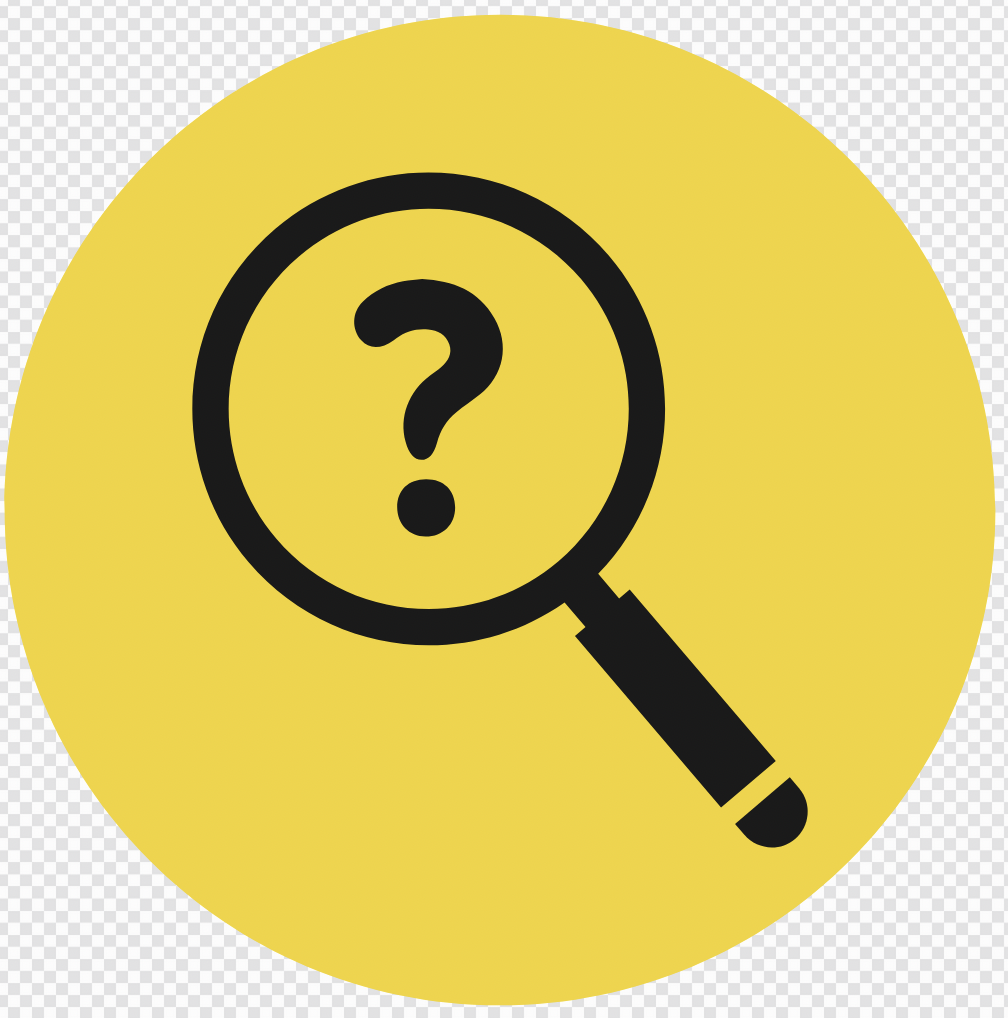 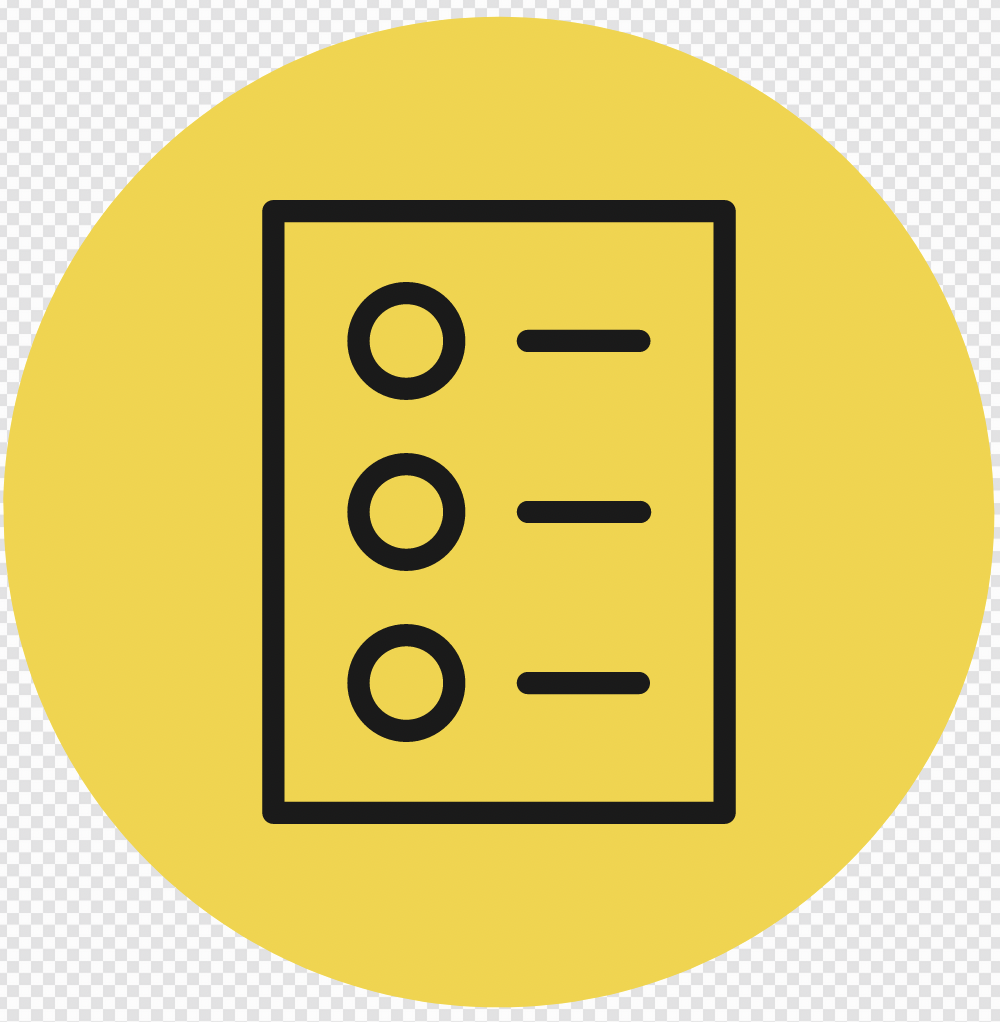 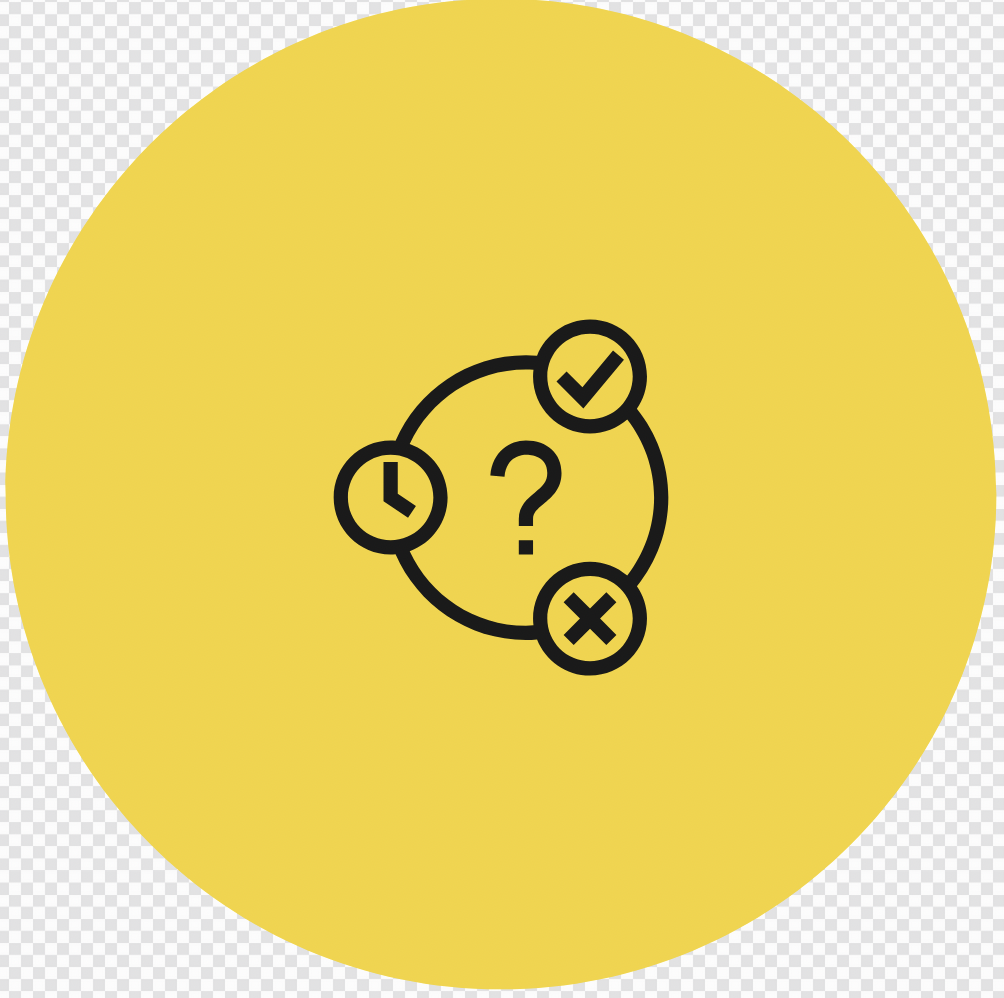 INITIATING QUERIES
SUMMARISING
PREDICTING
FOLLOW-UP QUERIES
[Speaker Notes: Learning Objective: I can define and describe plastic pollution. 
INITIATING QUERIES
What have we discussed today?
What was this all about?
What do we know so far?

FOLLOW-UP QUERIES
How does this relate to what we have learnt before?
What can we learn about the middle ages?

SUMMARISING
What are some of the big events that led to the middle ages?

PREDICTING
What do you think we will be learning about]
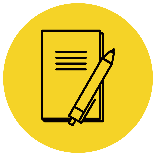 In your workbook
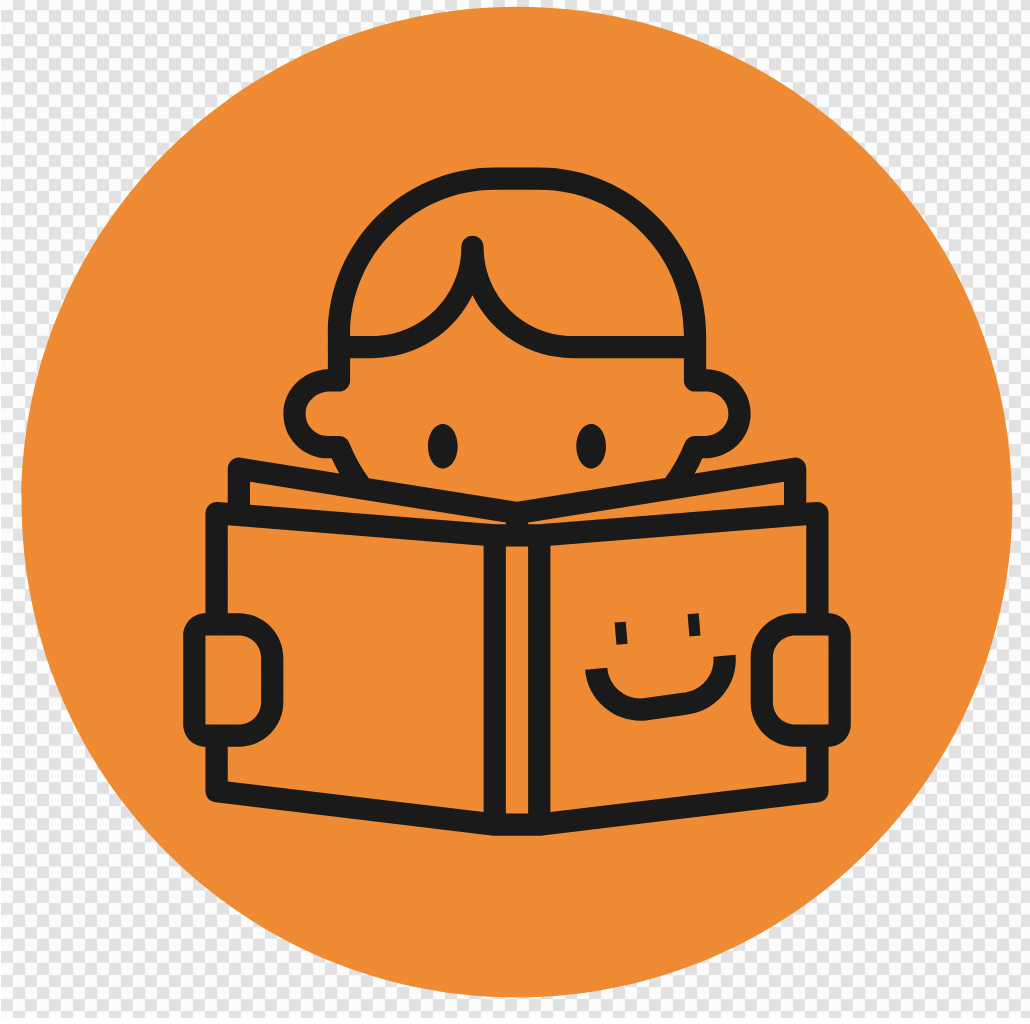 Activity
Complete the sentence combining activities on the following slides.
Once you have written each sentence, underline or highlight the simile in it.
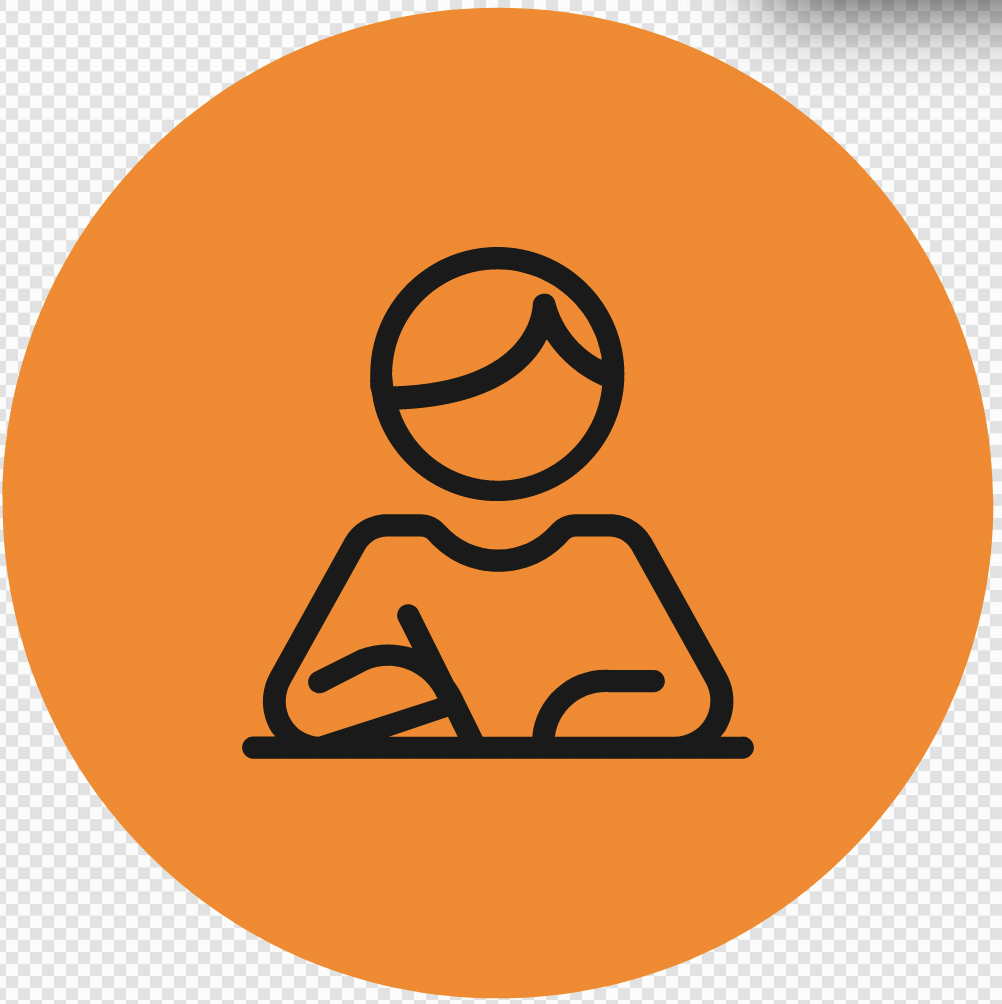 Skill development: I do
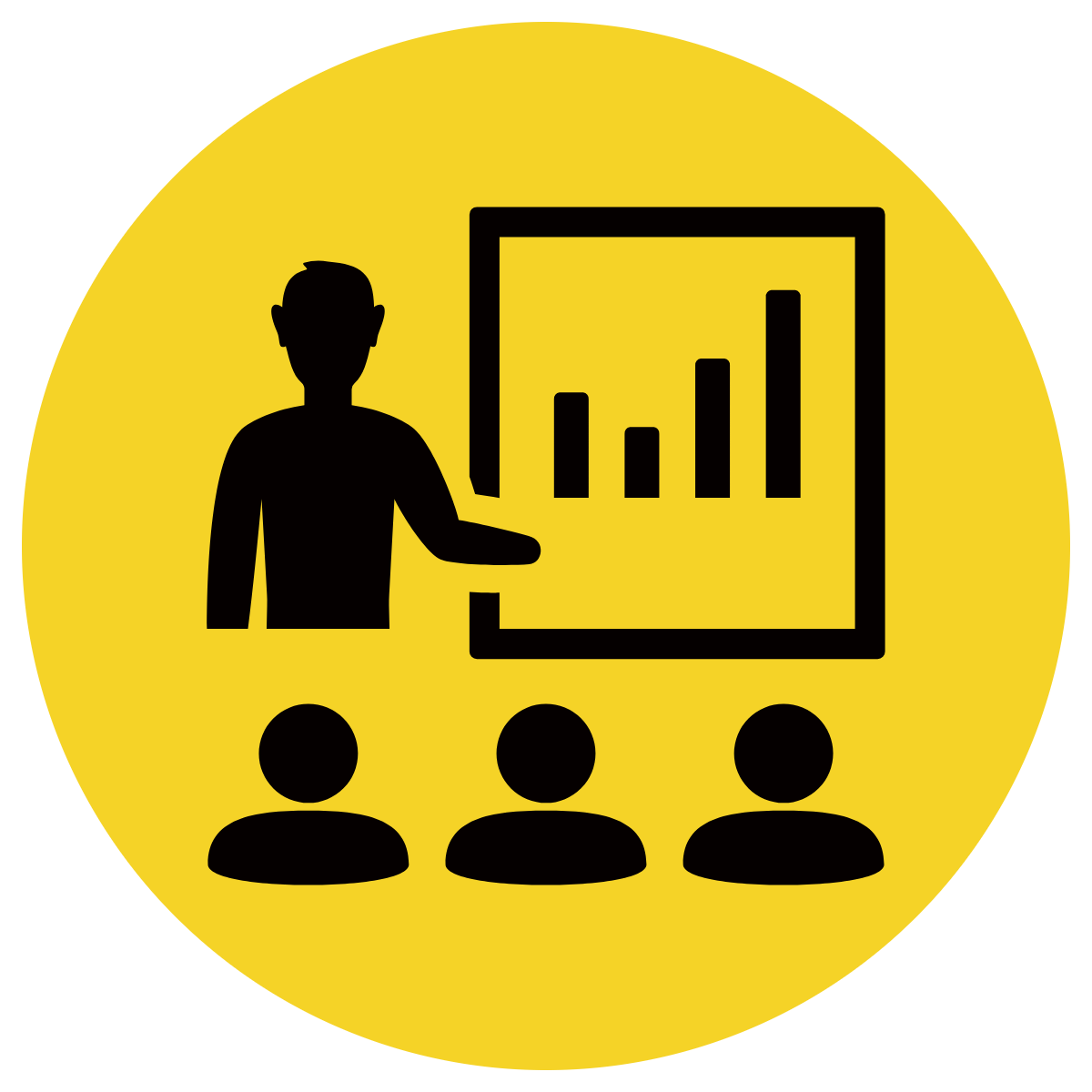 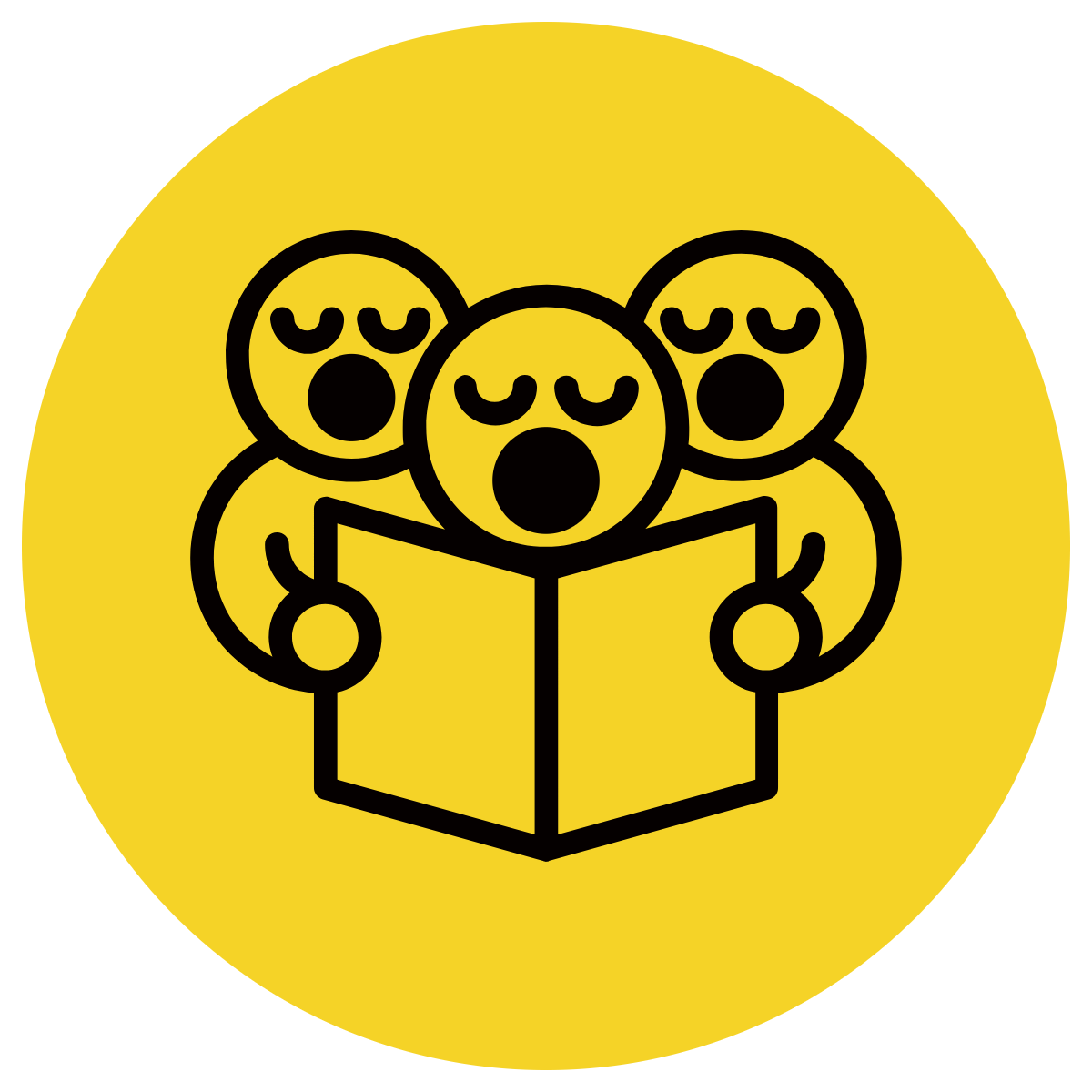 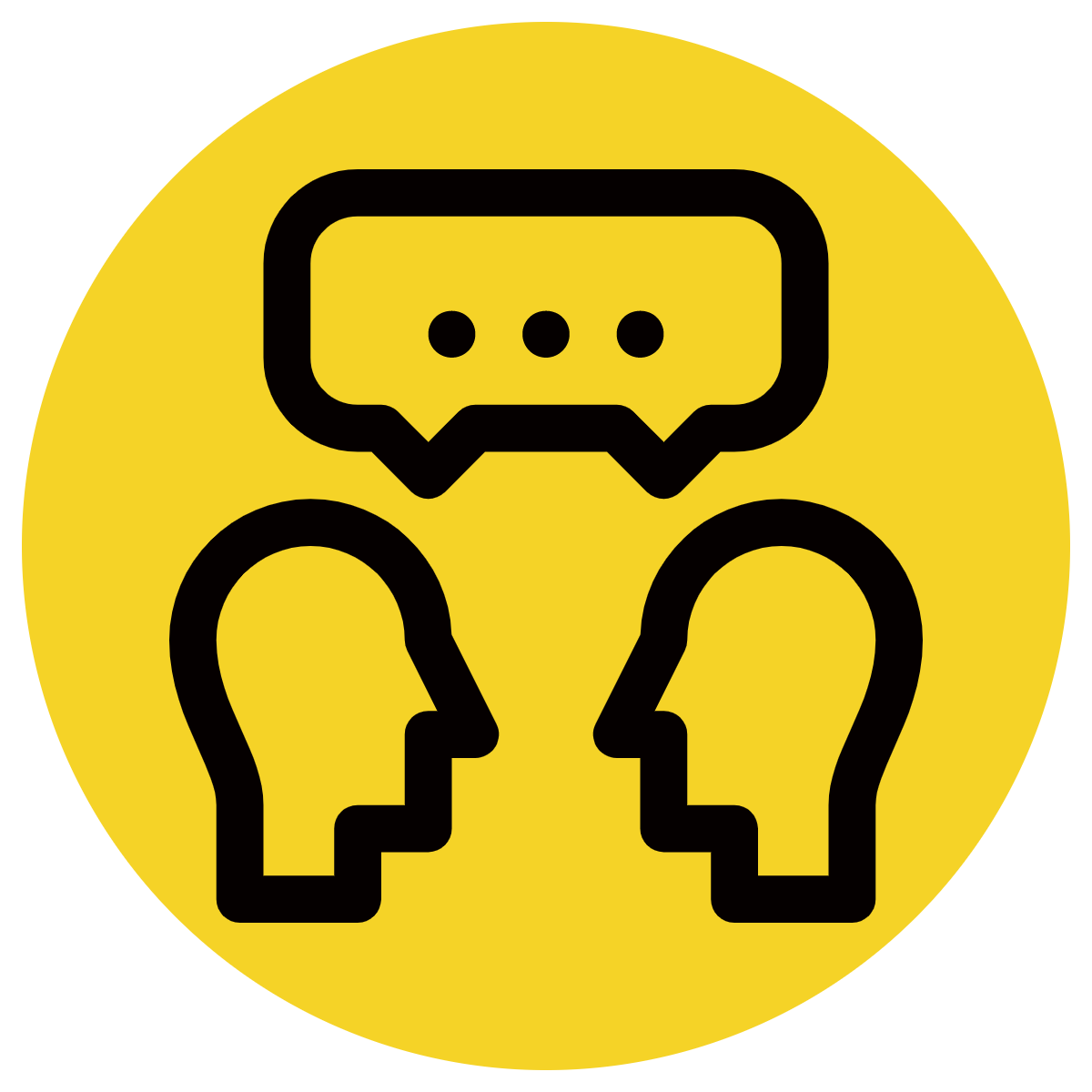 Identify the subject
Change the repeated subject to the appropriate pronoun
Combine these sentences using a conjunction (delete unneeded words)
Punctuate as needed
Underline the simile.
CFU:
What is the subject?
What pronoun would be appropriate?
What conjunction would be appropriate?
Mr Percival flew round like a cumbersome plane on patrol.
Mr Percival tried to warn the ducks.
he
Mr Percival flew round like a cumbersome plane on patrol when he tried to protect the ducks.
What other conjunction could you use? Could you order the sentence differently?
Skill development: We do
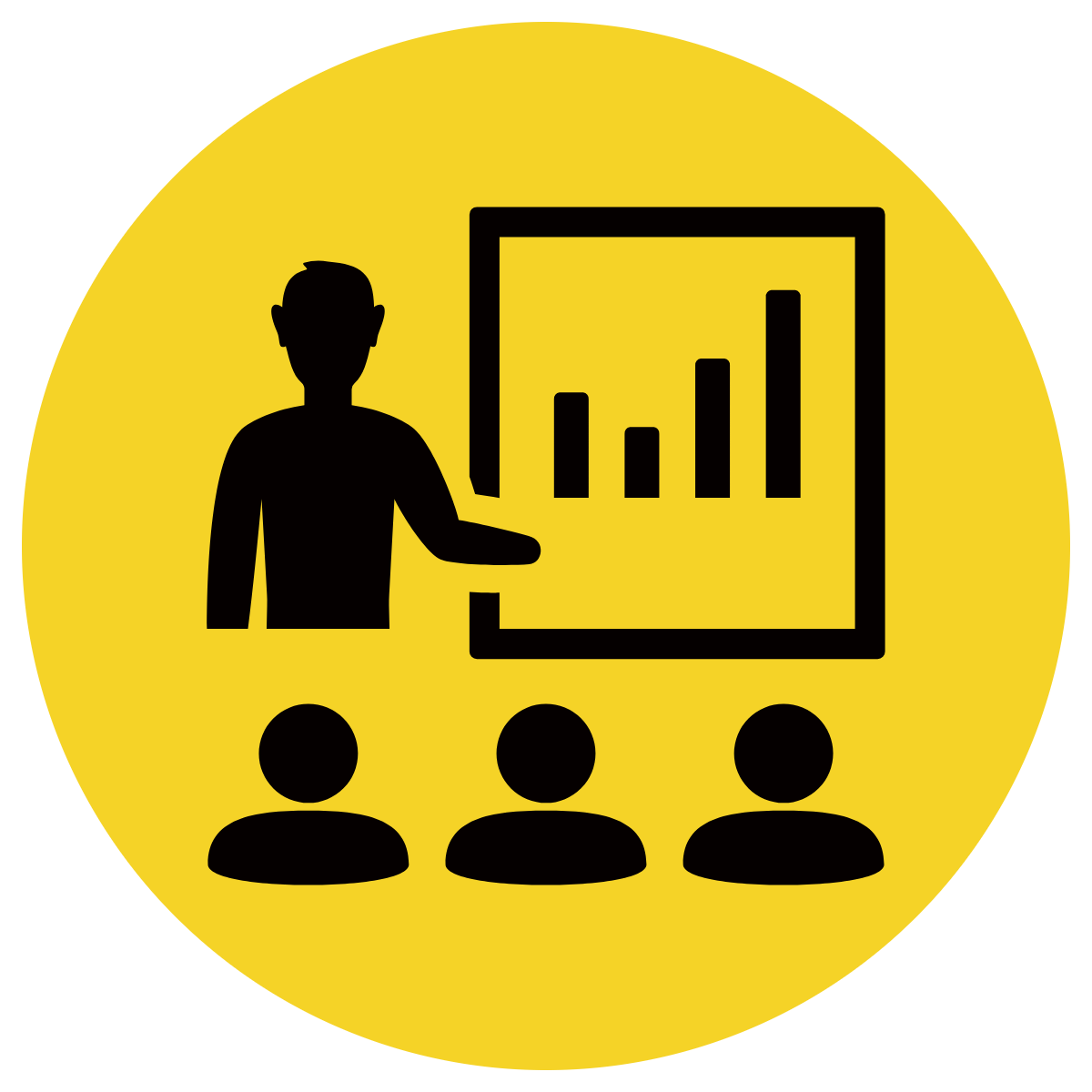 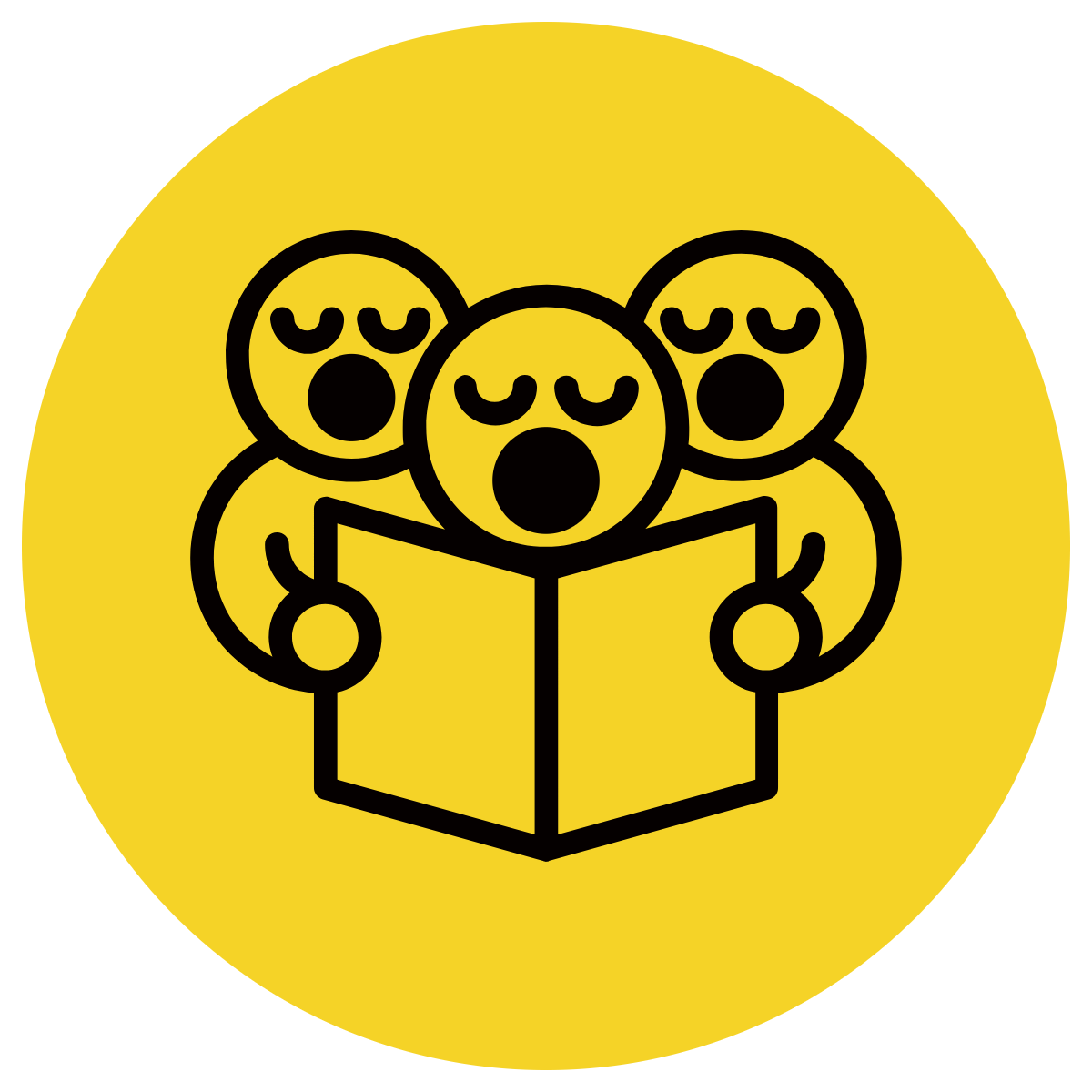 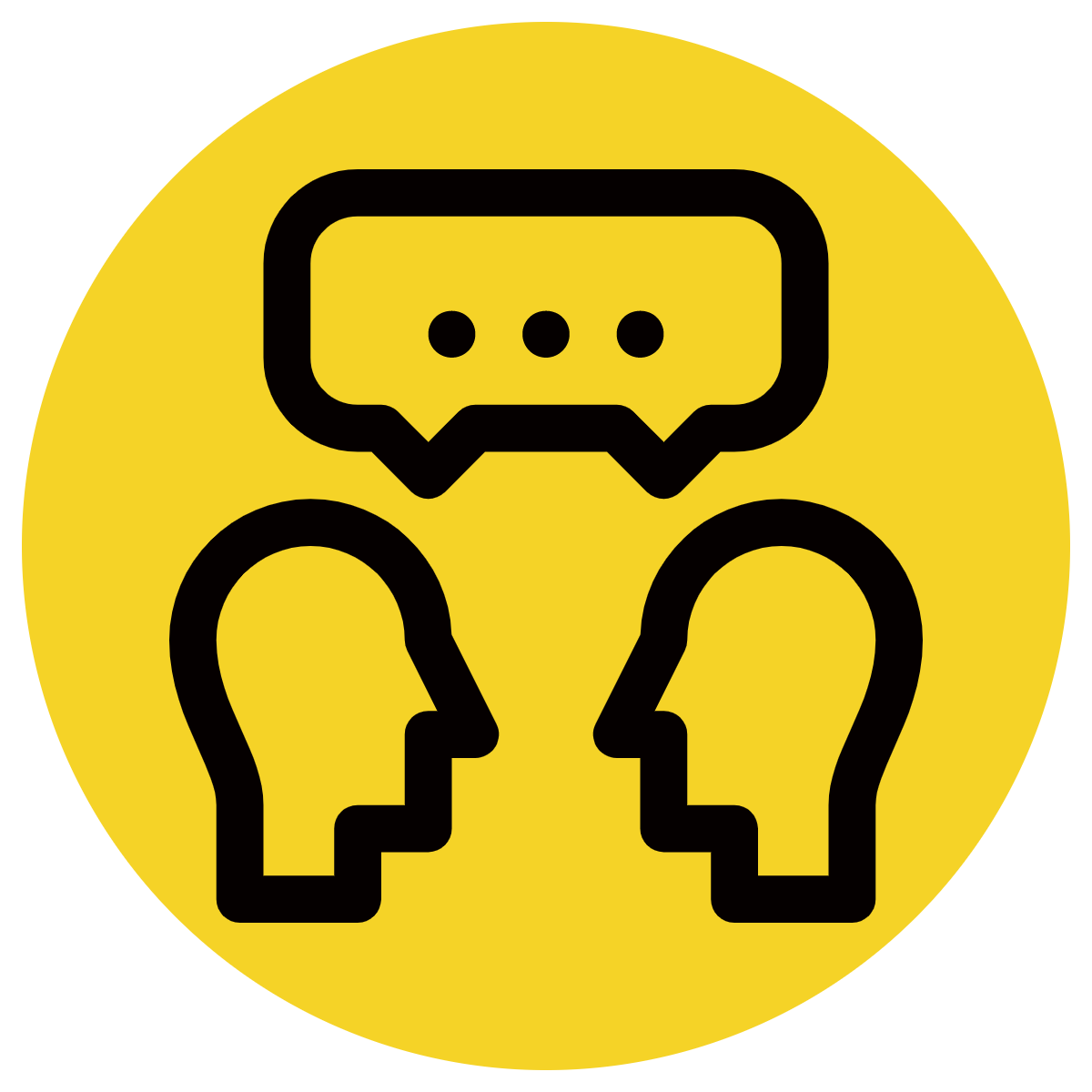 Identify the subject
Change the repeated subject to the appropriate pronoun
Combine these sentences using a conjunction (delete unneeded words)
Punctuate as needed
Underline the simile.
CFU:
What is the subject?
What pronoun would be appropriate?
What conjunction would be appropriate?
Storm Boy ran like a cheetah at top speed.
Storm Boy wanted to reach Mr Percival quickly.
he
Storm Boy ran like a cheetah at top speed because he wanted to reach Mr Percival quickly.
What other conjunction could you use? Could you order the sentence differently?
Skill development: You do
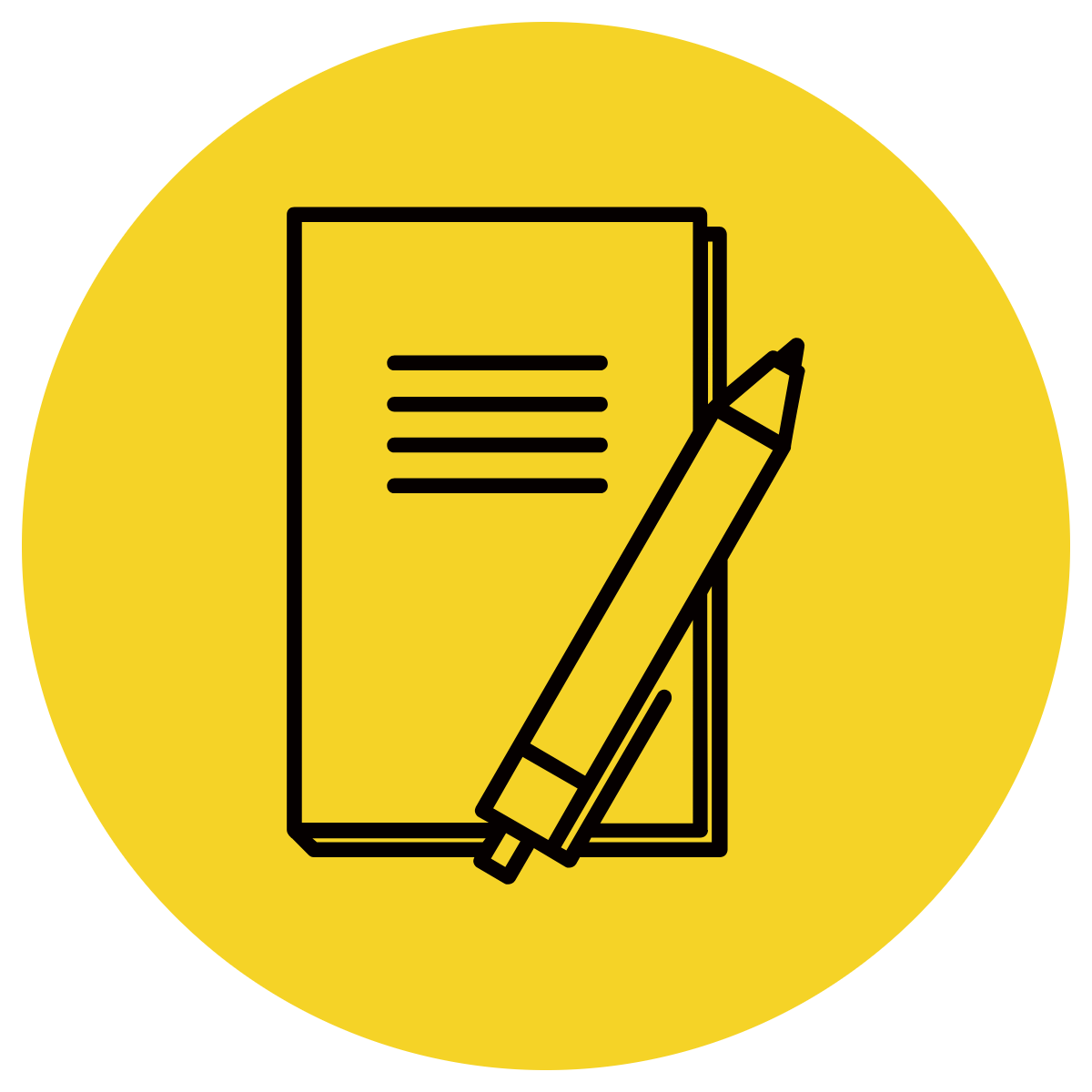 Identify the subject
Change the repeated subject to the appropriate pronoun
Combine these sentences using a conjunction (delete unnecessary words)
Punctuate as needed
Underline the simile
The sun hung in the sky like a radiant golden coin.
The sun shone the sunhills.
Skill development: You do
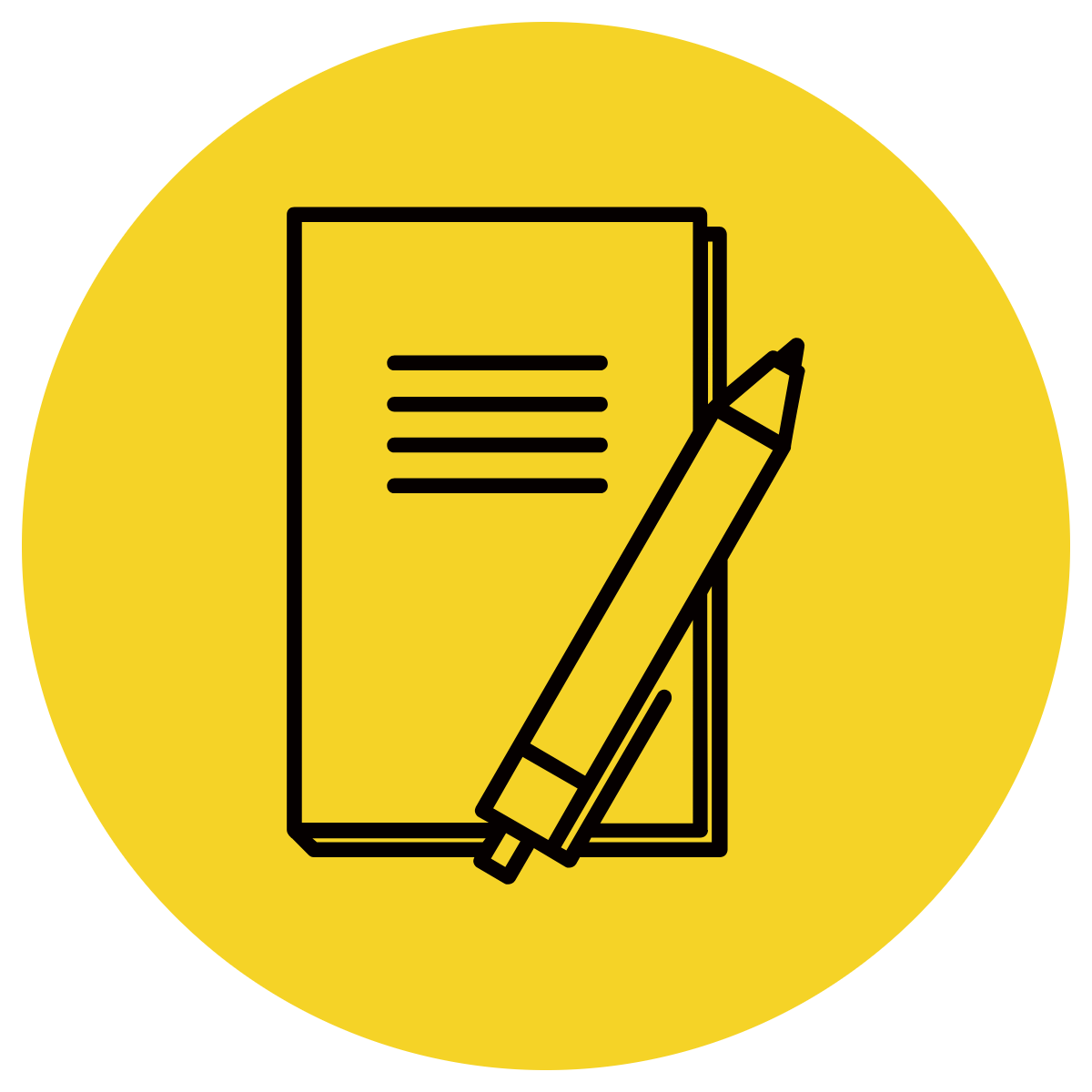 Identify the subject
Change the repeated subject to the appropriate pronoun
Combine these sentences using a conjunction (delete unnecessary words)
Punctuate as needed
Underline the simile
The storm smashed against the shore.
The storm roared like an angry lion.
Skill development: You do
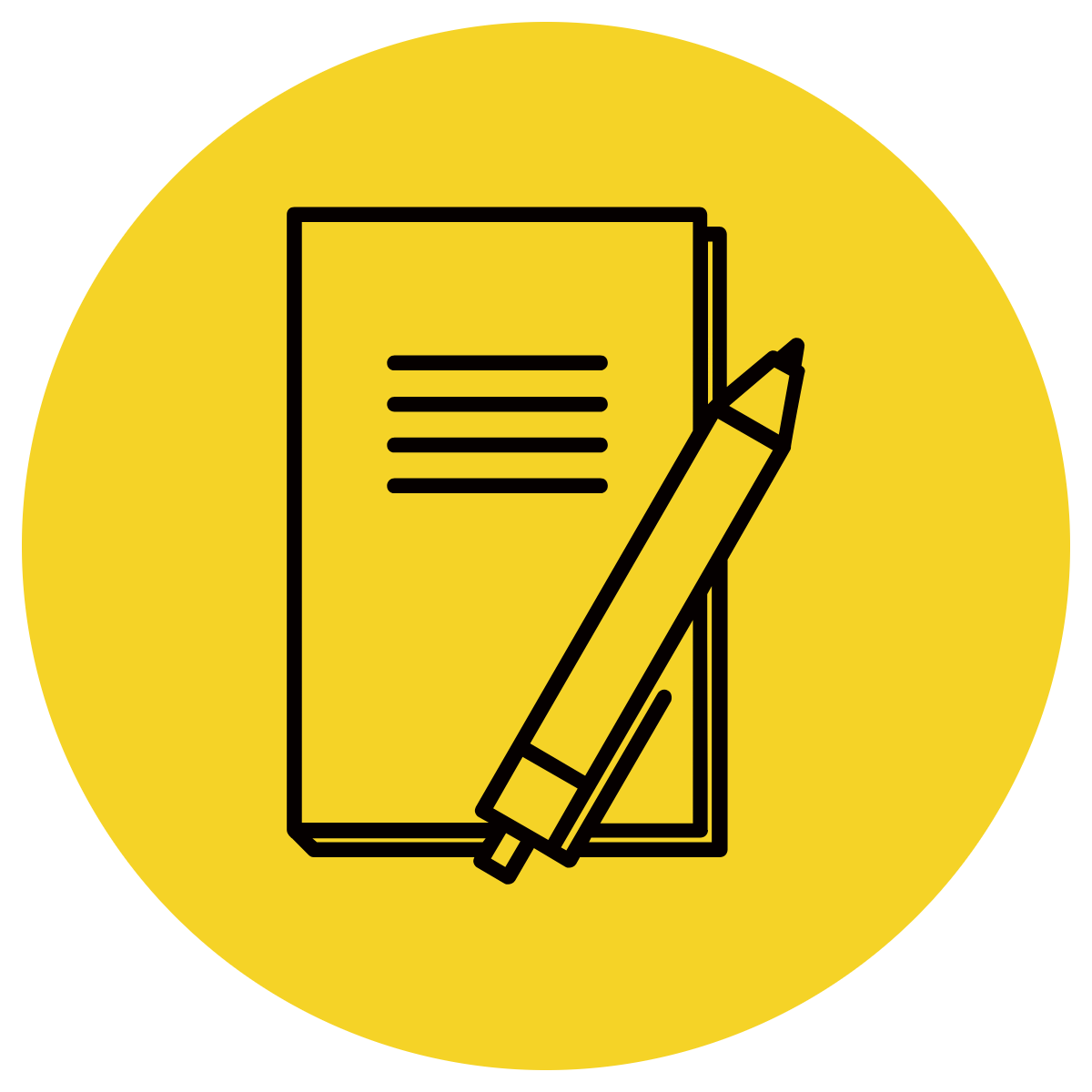 Identify the subject
Change the repeated subject to the appropriate pronoun
Combine these sentences using a conjunction (delete unnecessary words)
Punctuate as needed
Underline the simile
Lightning flashed like a camera capturing snapshots.
Lightning could be seen from miles away.
Skill development: You do
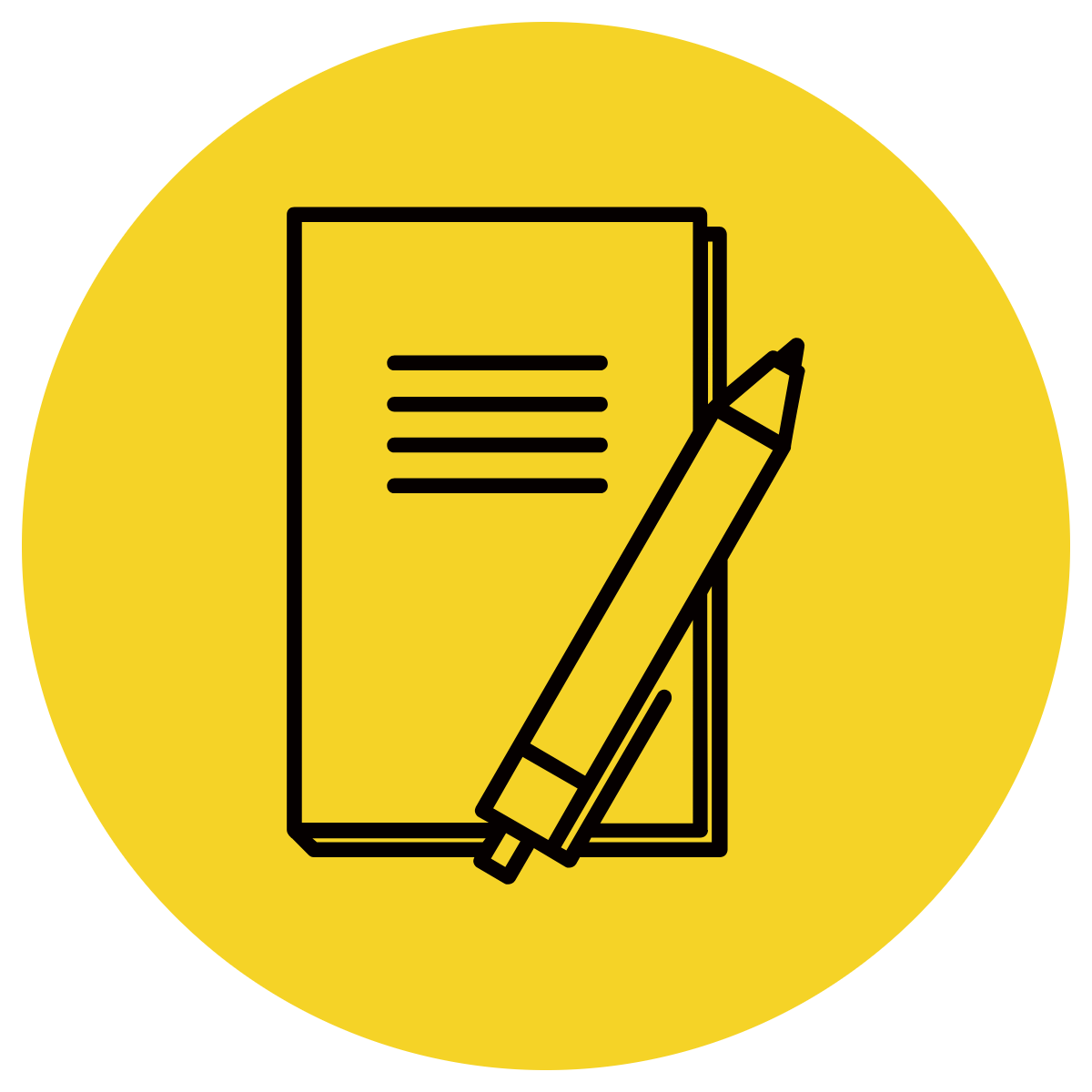 Identify the subject
Change the repeated subject to the appropriate pronoun
Combine these sentences using a conjunction (delete unnecessary words)
Punctuate as needed
Underline the simile
The wind howled like a pack of wolves in the night.
The wind destroyed everything in its path.
Skill development: You do – Extension: Combine 3 sentences.
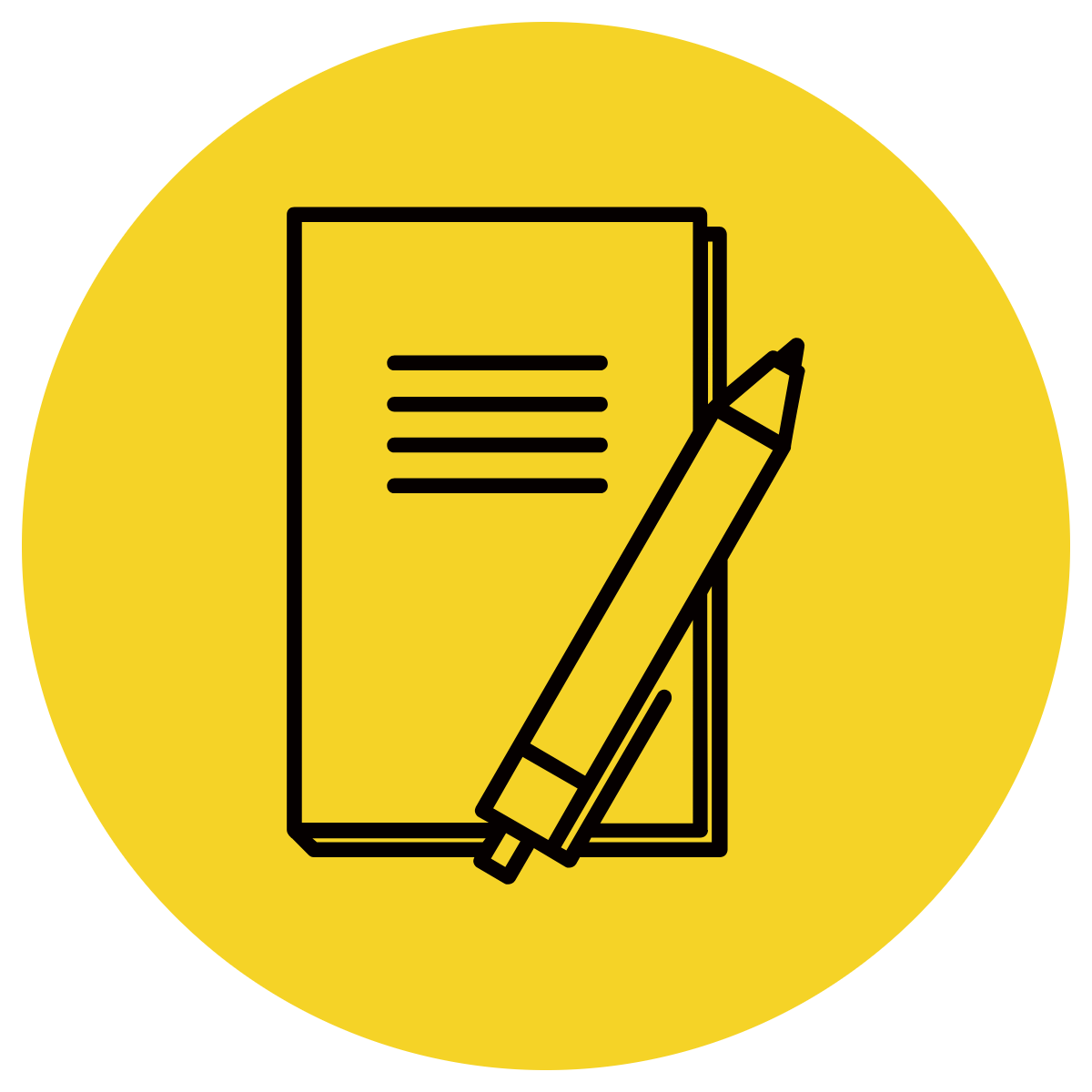 Identify the subject
Change the repeated subject to the appropriate pronoun
Combine these sentences using a conjunction (delete unnecessary words)
Punctuate as needed
Underline the simile
The waves gently kissed the shore.
The waves sparkled like diamonds.
The waves were silent as they moved.
Skill development: You do – Extension: Combine 3 sentences.
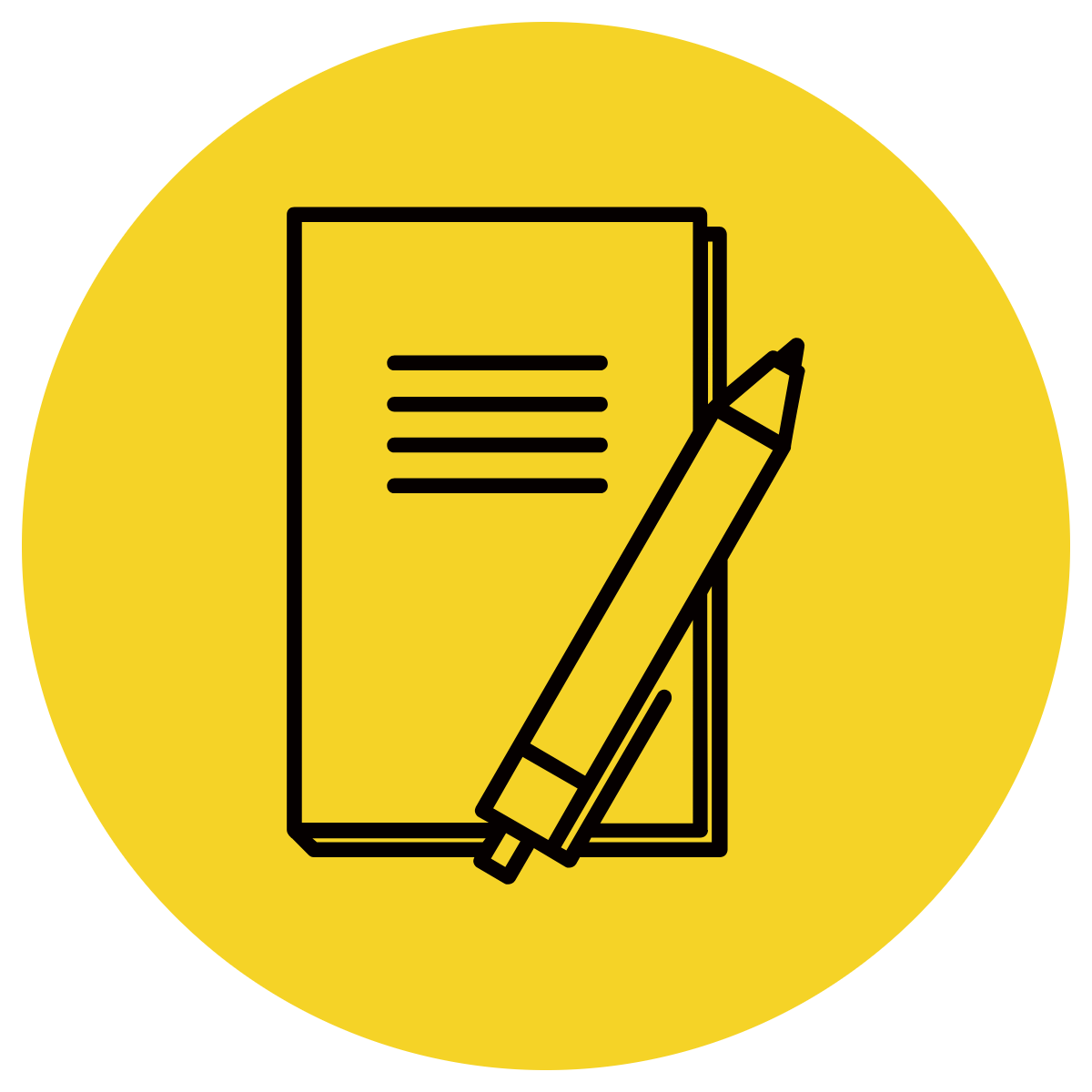 Identify the subject
Change the repeated subject to the appropriate pronoun
Combine these sentences using a conjunction (delete unnecessary words)
Punctuate as needed
Underline the simile
The sea roared like an angry giant.
The sea was turbulent and wild.
The sea crashed against the jagged rocks.
Lesson 15
Chapter 6 Part 2
For this lesson, we will be re-reading the end of Chapter 6
From page 70: ‘Poor Mr Percival’
To page 76: ‘For birds like Mr Percival do not really die’
The Big Question:
Why does the author need to wrap up the text?
Vocabulary
ashamed
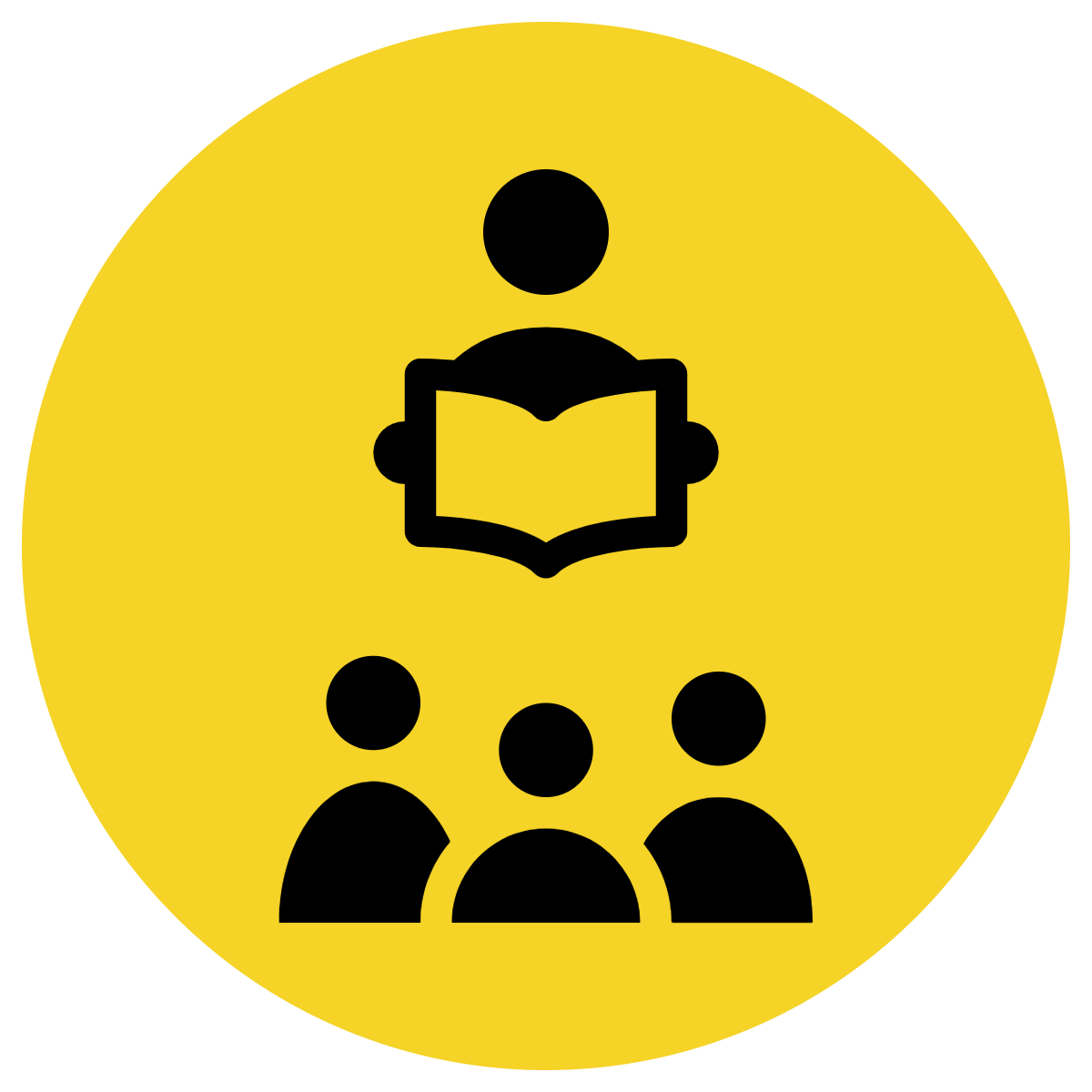 Track with me
Vocabulary
Read with me
Choral Reversal
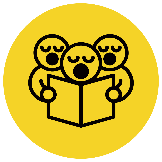 definition of ashamed:
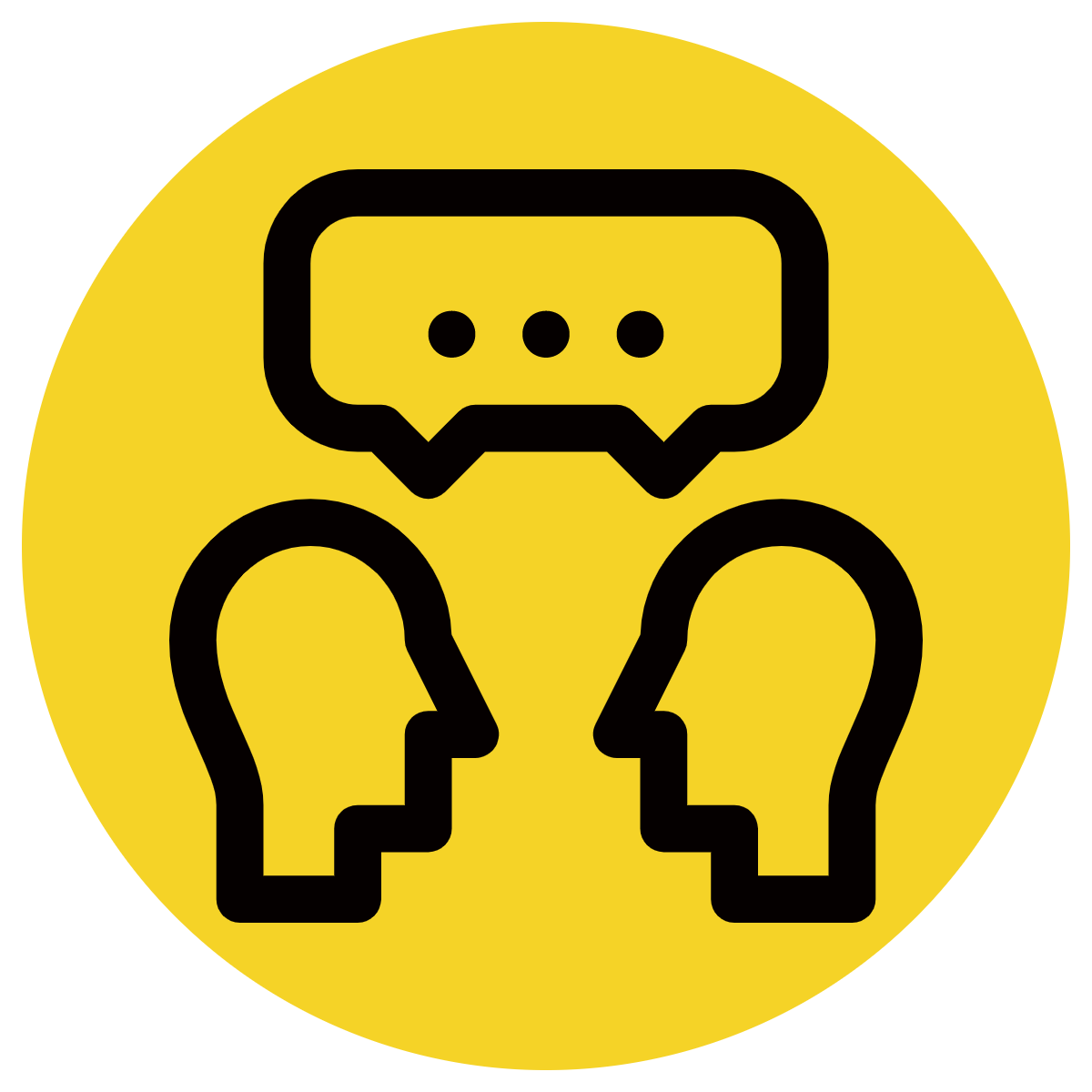 Read to your partner
feeling embarrassed or guilty because of your actions (adjective)
Why is this sentence an example/not an example of ashamed? How do you know?
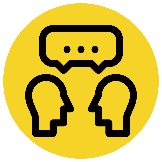 Vocabulary
is/is not an example of ashamed because  	               .
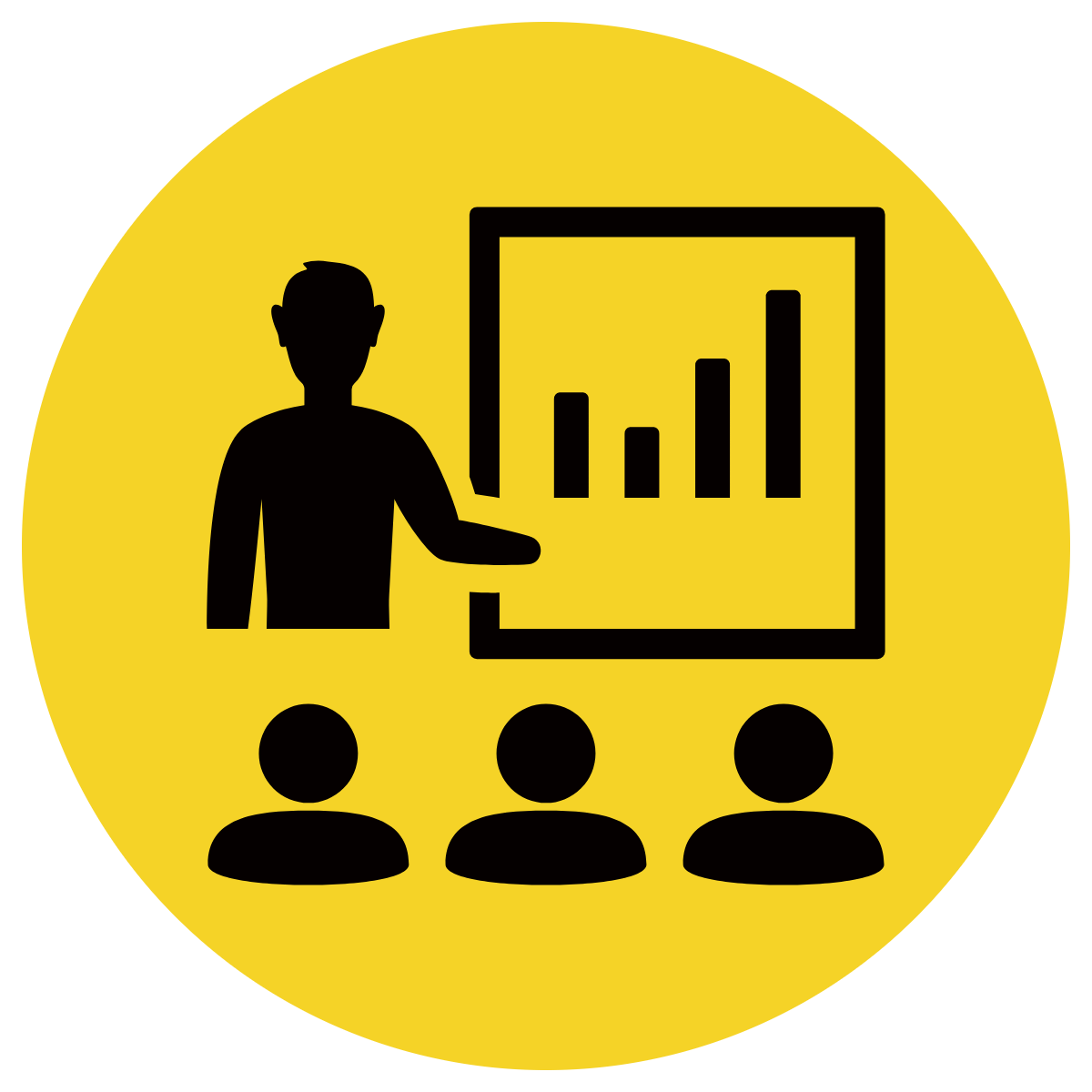 Alex was caught telling a fib about finishing his chores, and he felt ashamed when his mom found out.
Alex didn’t finish his chores, but promised he would finish them tomorrow and his mother was happy he was honest.
ashamed
not ashamed
[Speaker Notes: I do
*Replace happy with vocab word]
Why is this sentence an example/not an example of ashamed? How do you know?
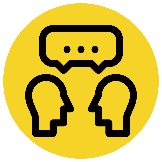 Vocabulary
is/is not an example of ashamed because  	               .
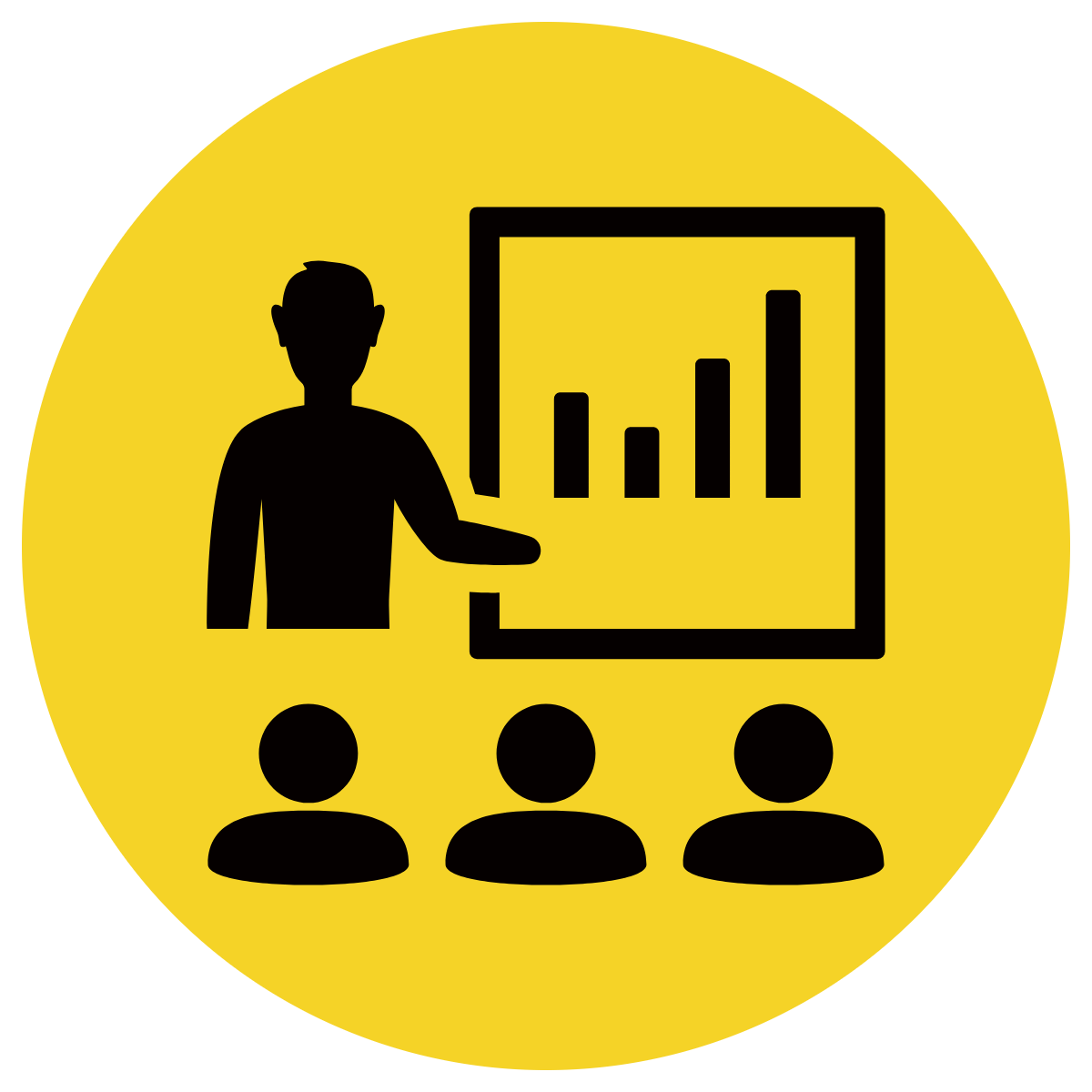 Example or Non-Example?
When Penny bumped into someone in the hallway as she was in a hurry, she felt ashamed and quickly said, "I'm sorry."
[Speaker Notes: We Do
*Replace happy with vocab word]
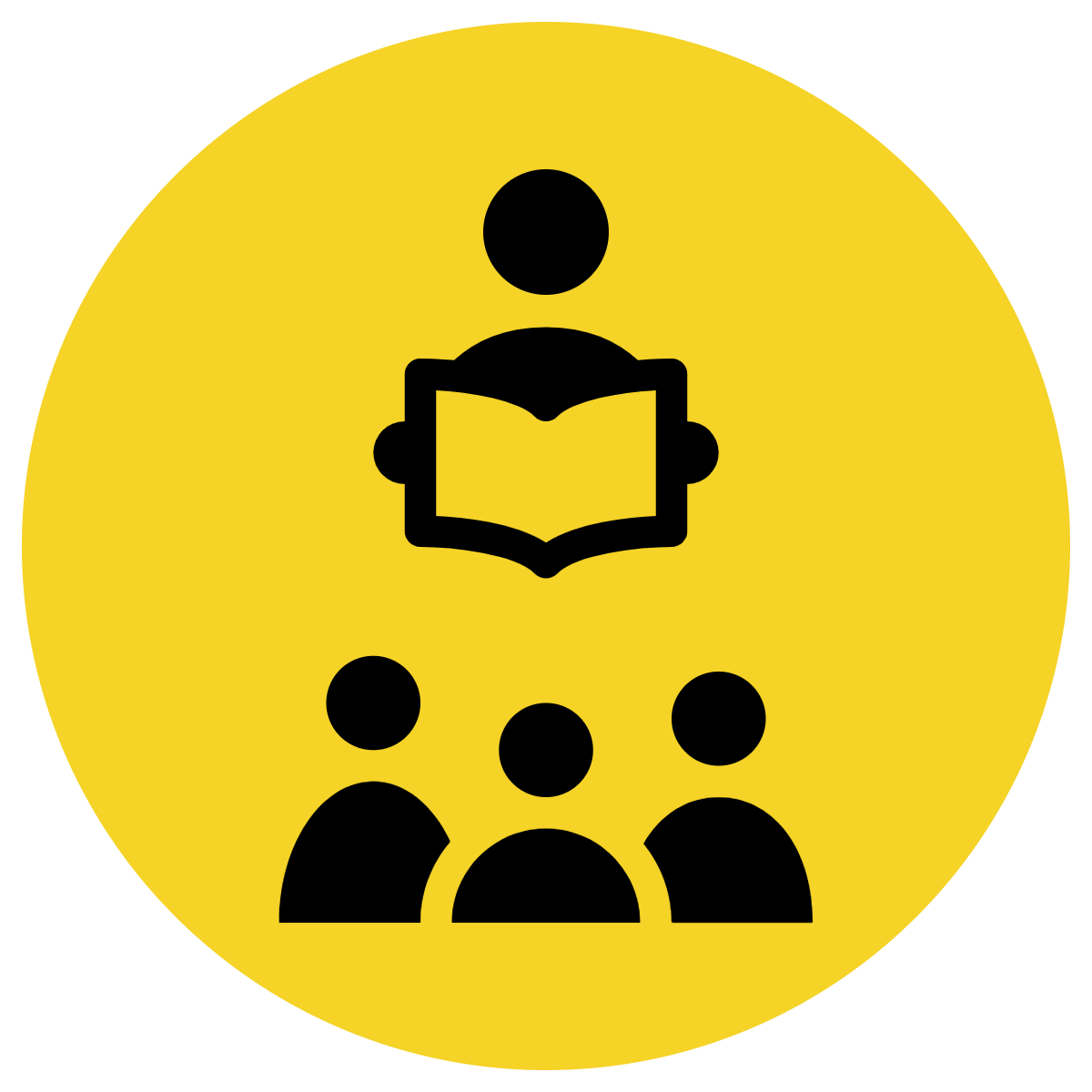 Track with me
Vocabulary
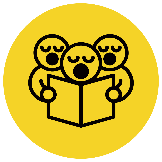 Read with me
sentences:
Maya tore a page in her friend's colouring book and felt ashamed.
After knocking over the tower of blocks, Timmy felt ashamed and quickly apologised to his friend.
Emma felt ashamed when she realized she had taken her sister's toy without asking and quickly returned it.
[Speaker Notes: Senior
*vocab word in red]
Which sentence is a correct example of ashamed? How do you know?
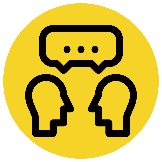 Vocabulary
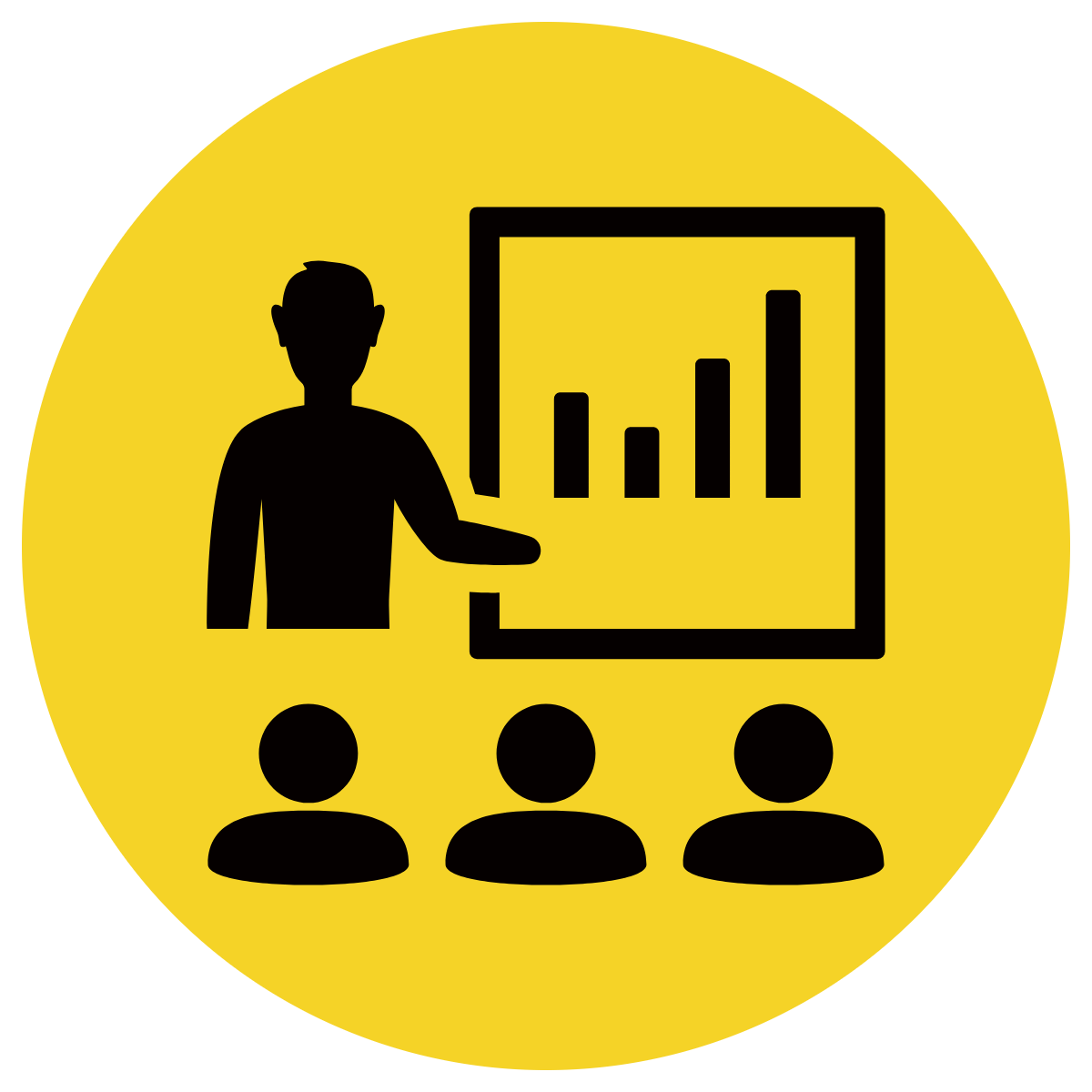 is an example of ashamed because  	               .
A
Sarah didn't complete her homework and she felt ashamed when the teacher asked for it.
Jenny spilled her juice at the table and looked around, feeling a bit ashamed, but her friends told her it was okay.
B
C
Hayley gave Jenny a birthday present and felt ashamed that she remember Jenny’s birthday.
[Speaker Notes: Senior You do
*Replace happy with vocab word]
Put ashamed in a sentence.
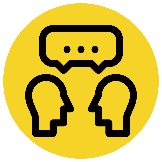 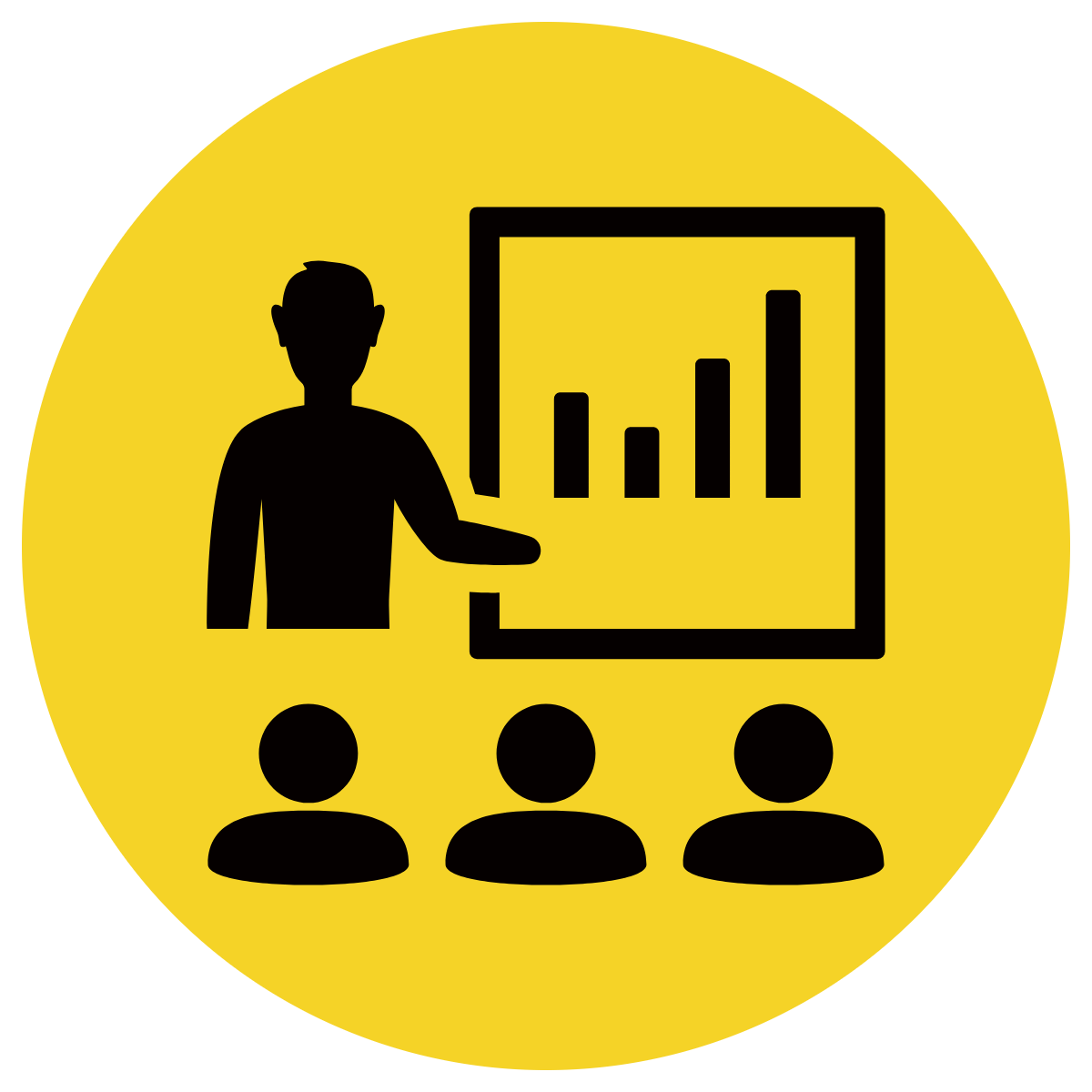 Vocabulary
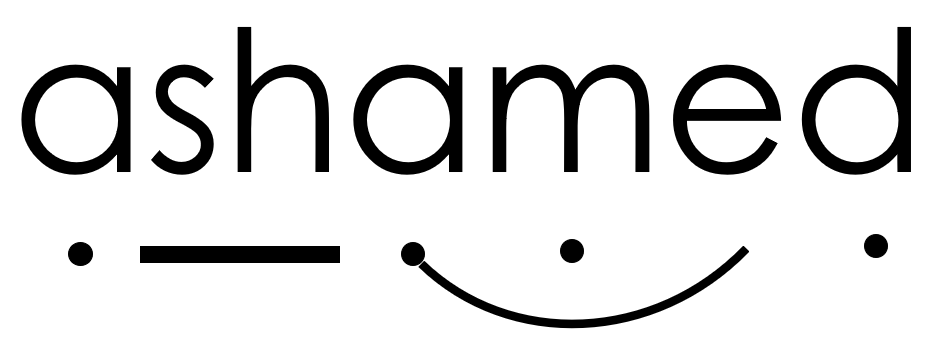 Word Origin & Morphographs
a + shame + ed
a/shamed
motion away from
past tense
state of disgrace
Adjective feeling embarrassed or guilty because 			of your actions
Synonyms: sorry, embarrassed, guilty,
[Speaker Notes: Senior Review Slide
*Include synonyms where appropriate
Word Origin information (https://www.etymonline.com/)]
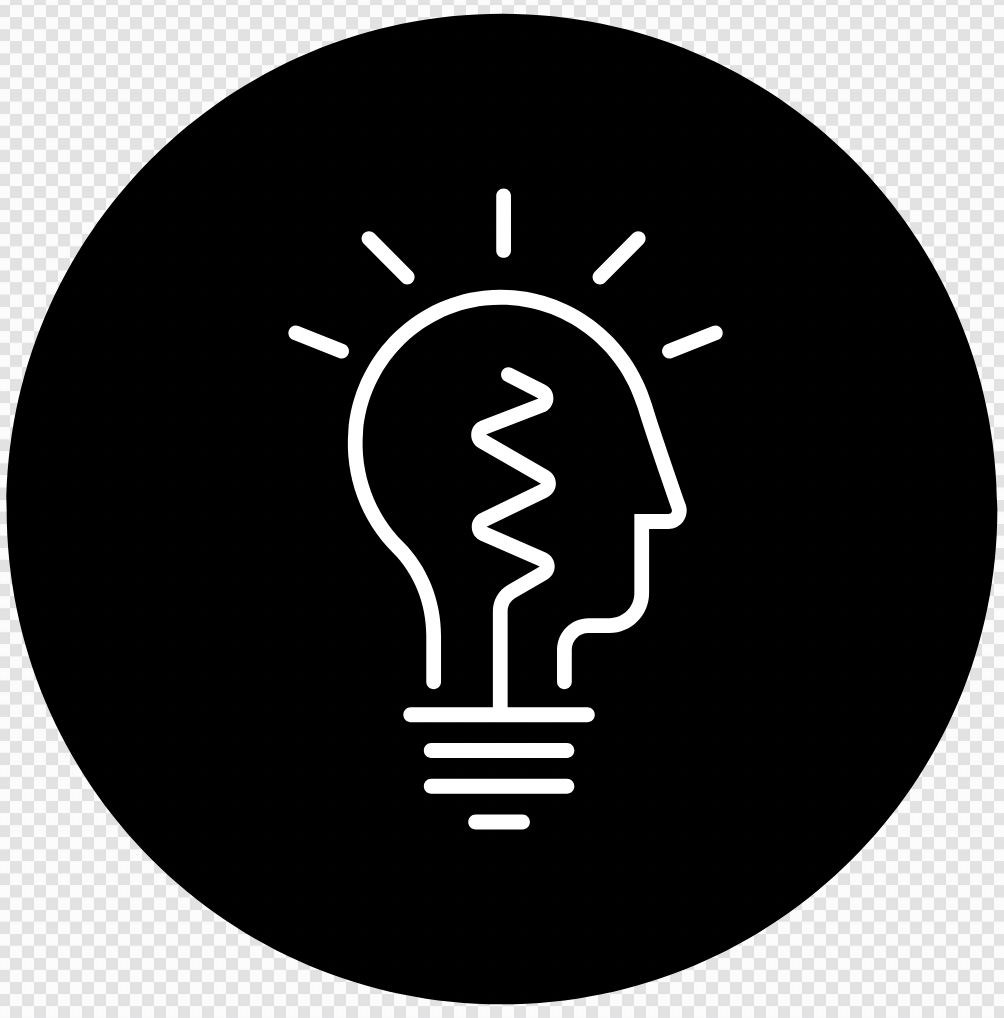 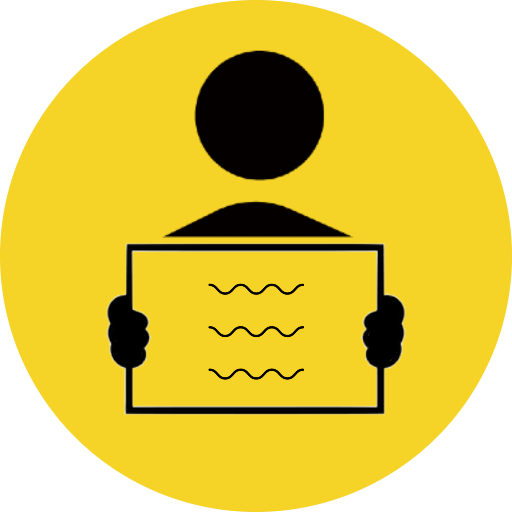 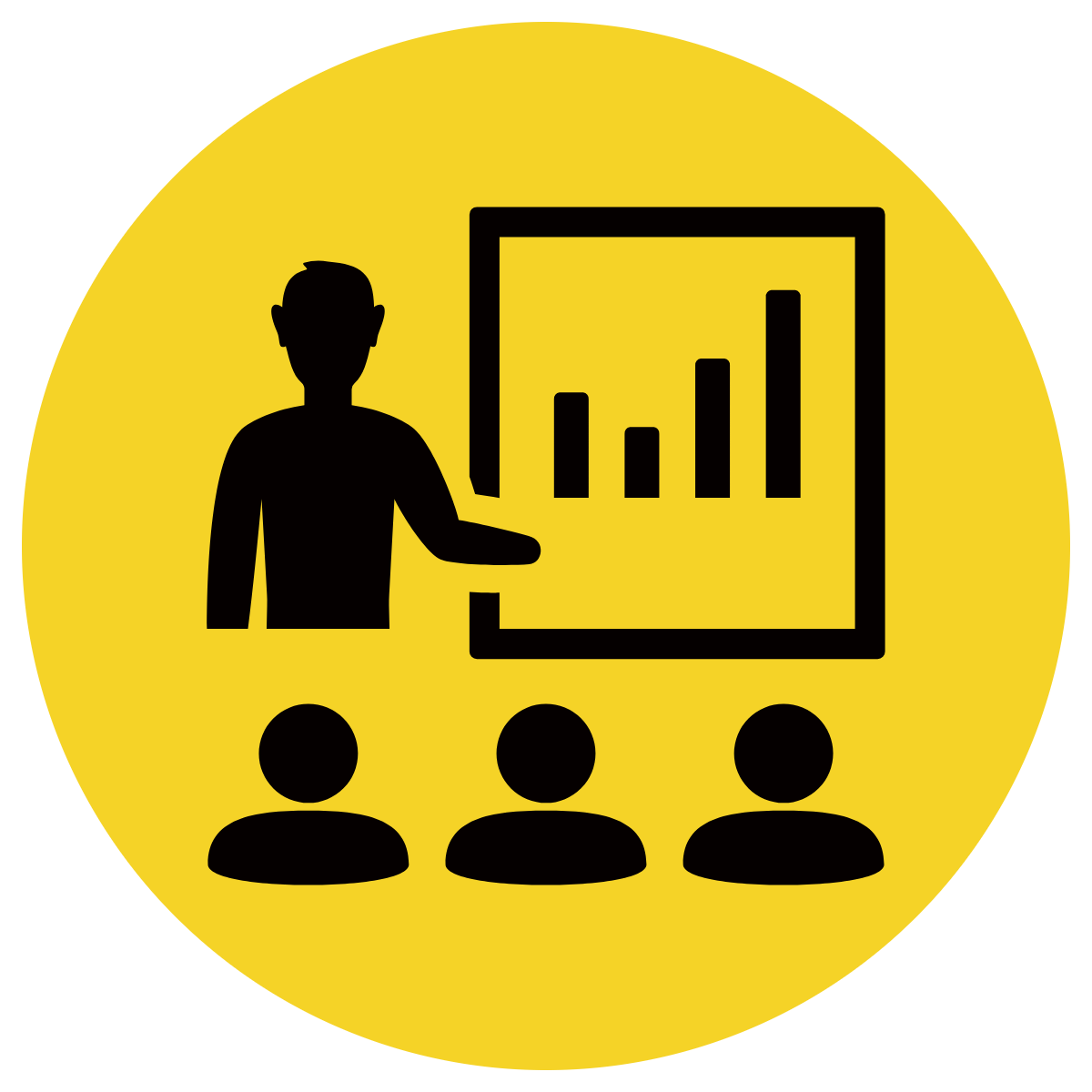 Read sentence starter
Students indicate response
Read full sentence
APK
When the duck shooting season started...
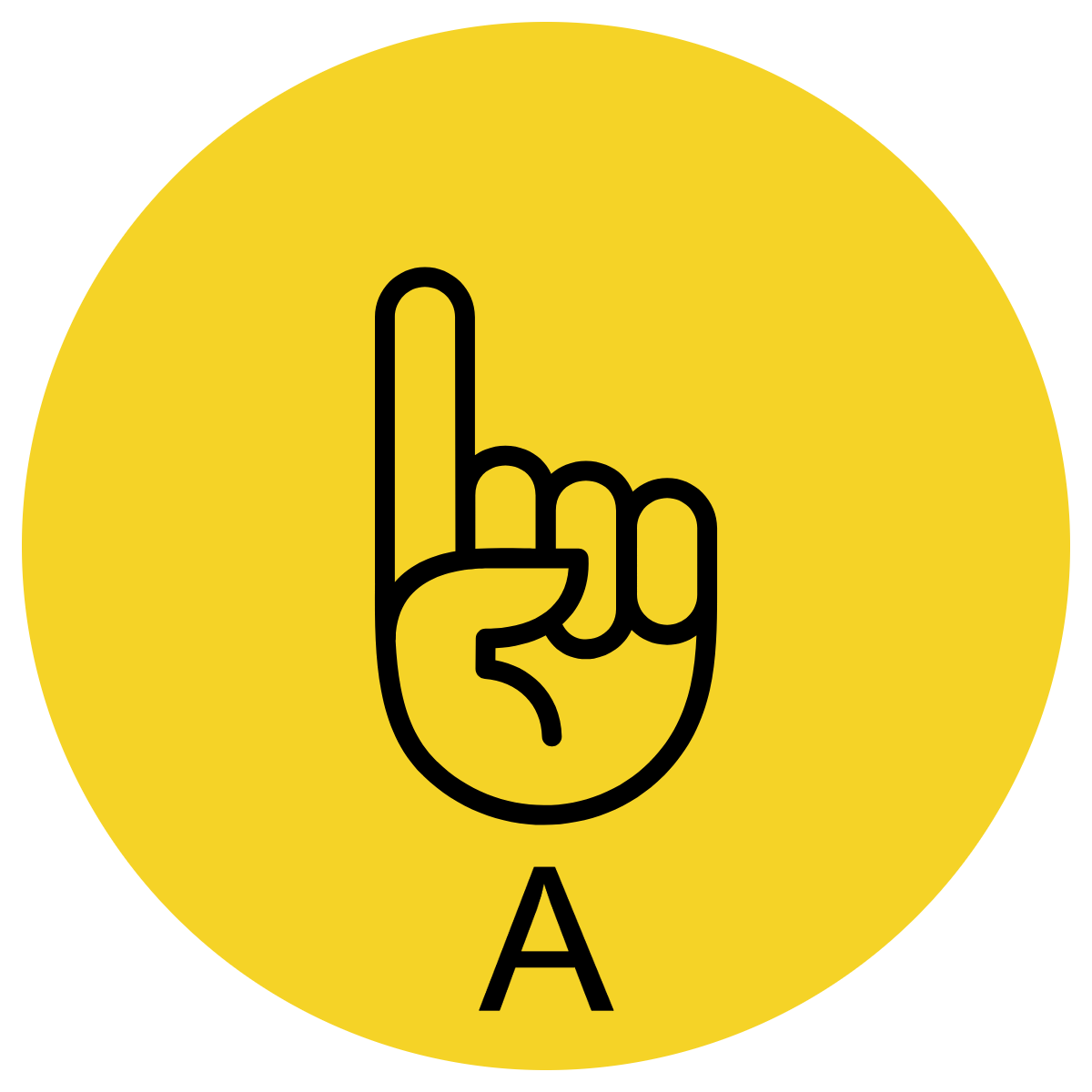 no-one came to the Coorong. 

Hide-Away and Storm Boy left the Coorong and moved to town.

people came from all round to shoot at the ducks. 

the storms started back up again, and the weather was wild.
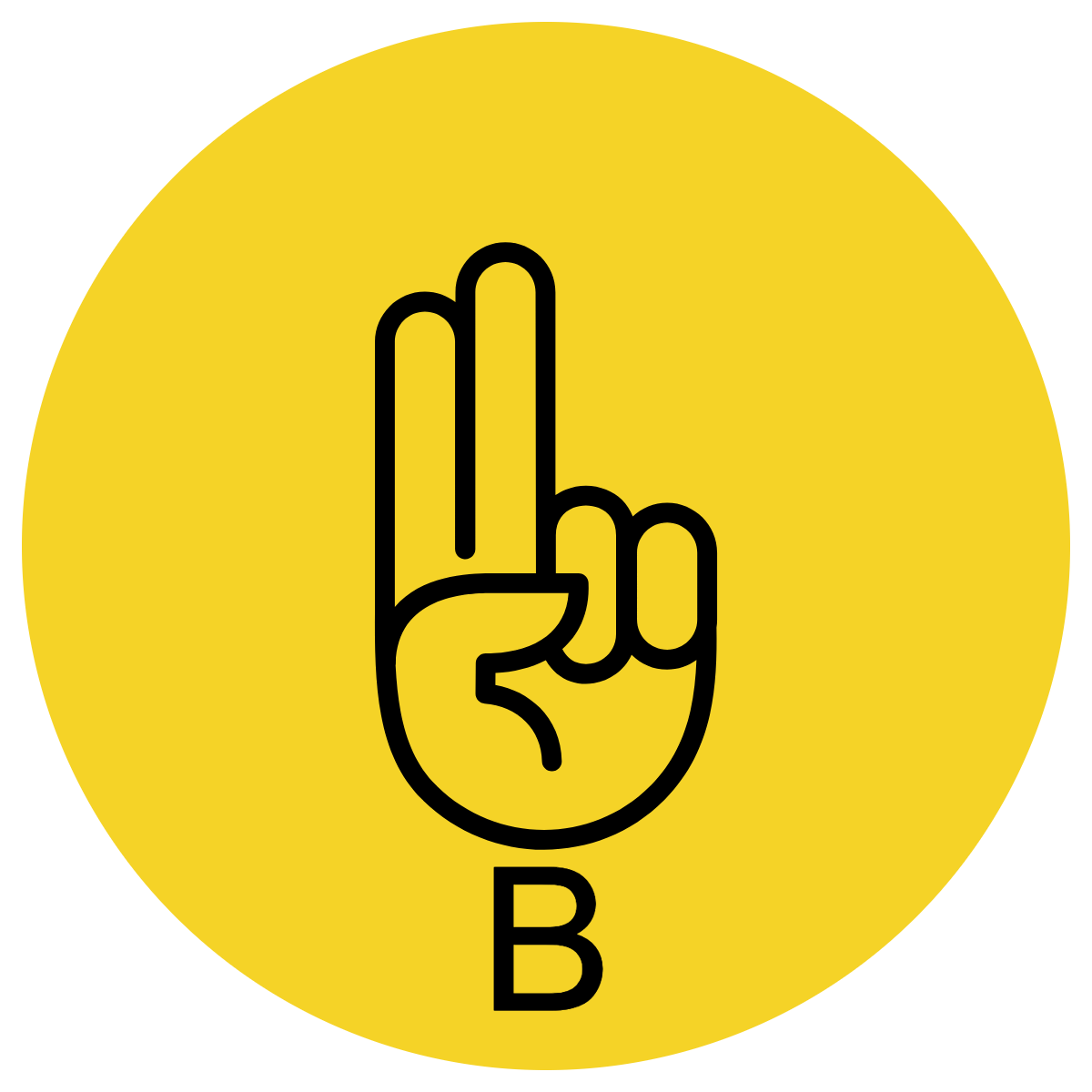 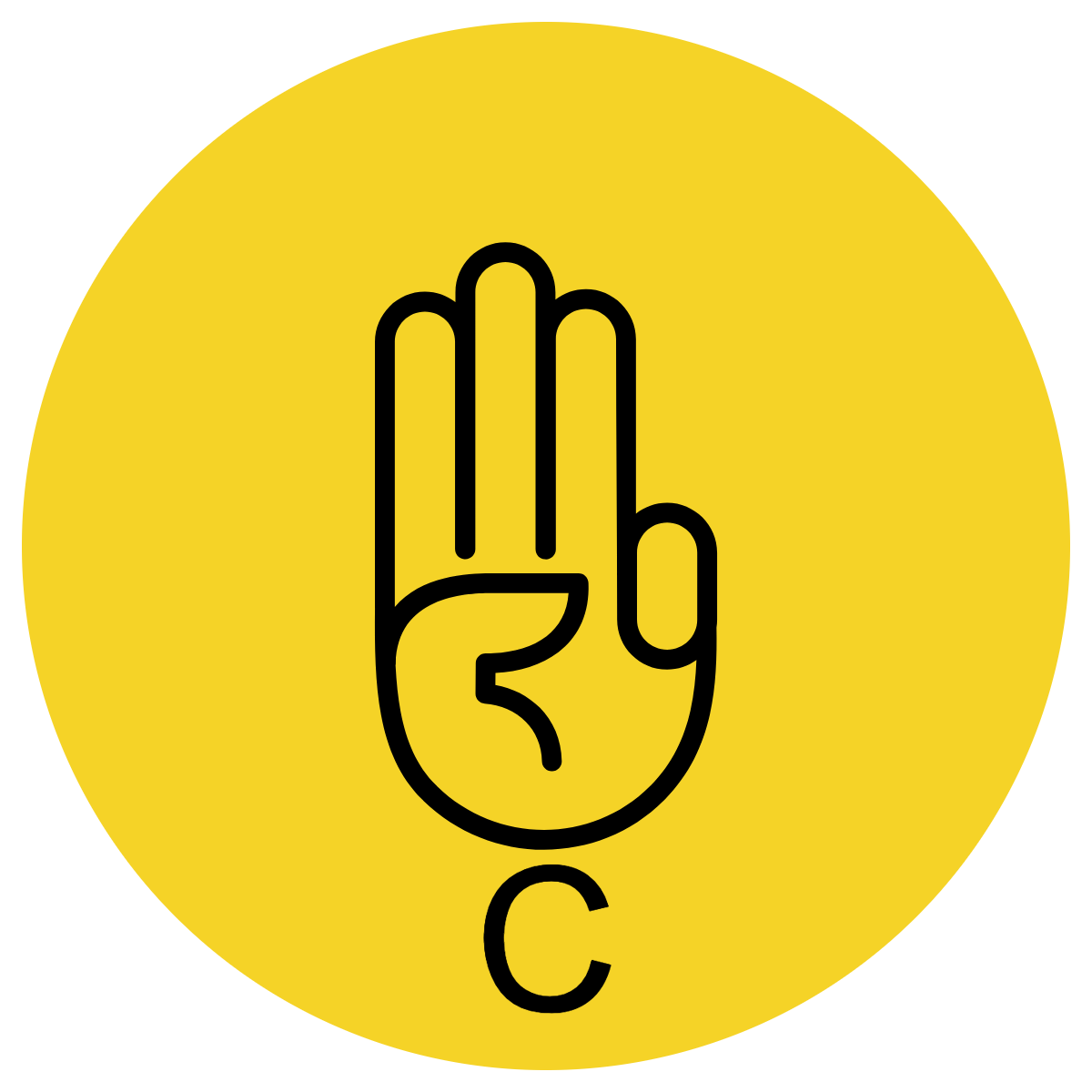 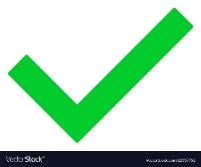 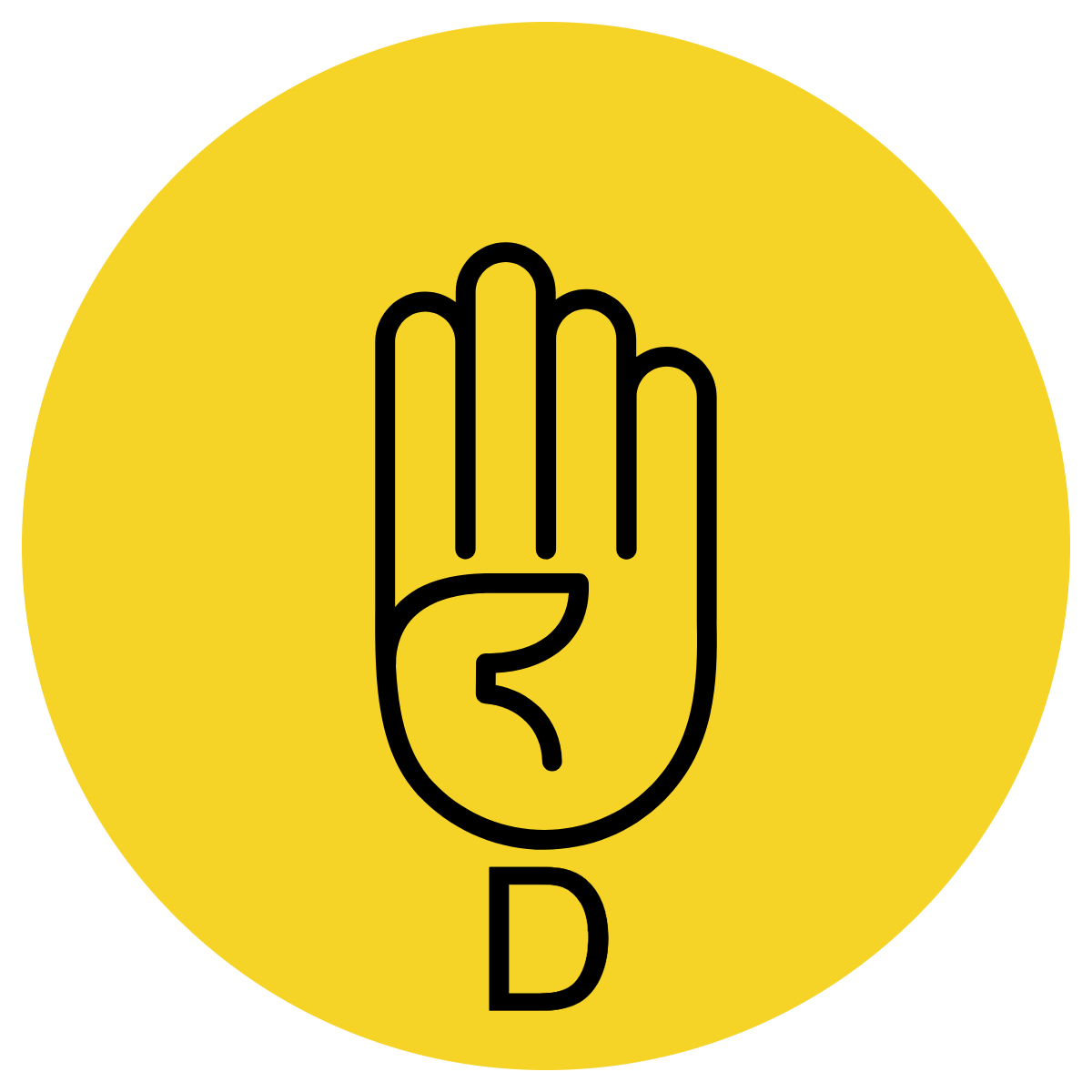 When the duck shooting season started,people came from all round to shoot at the ducks.
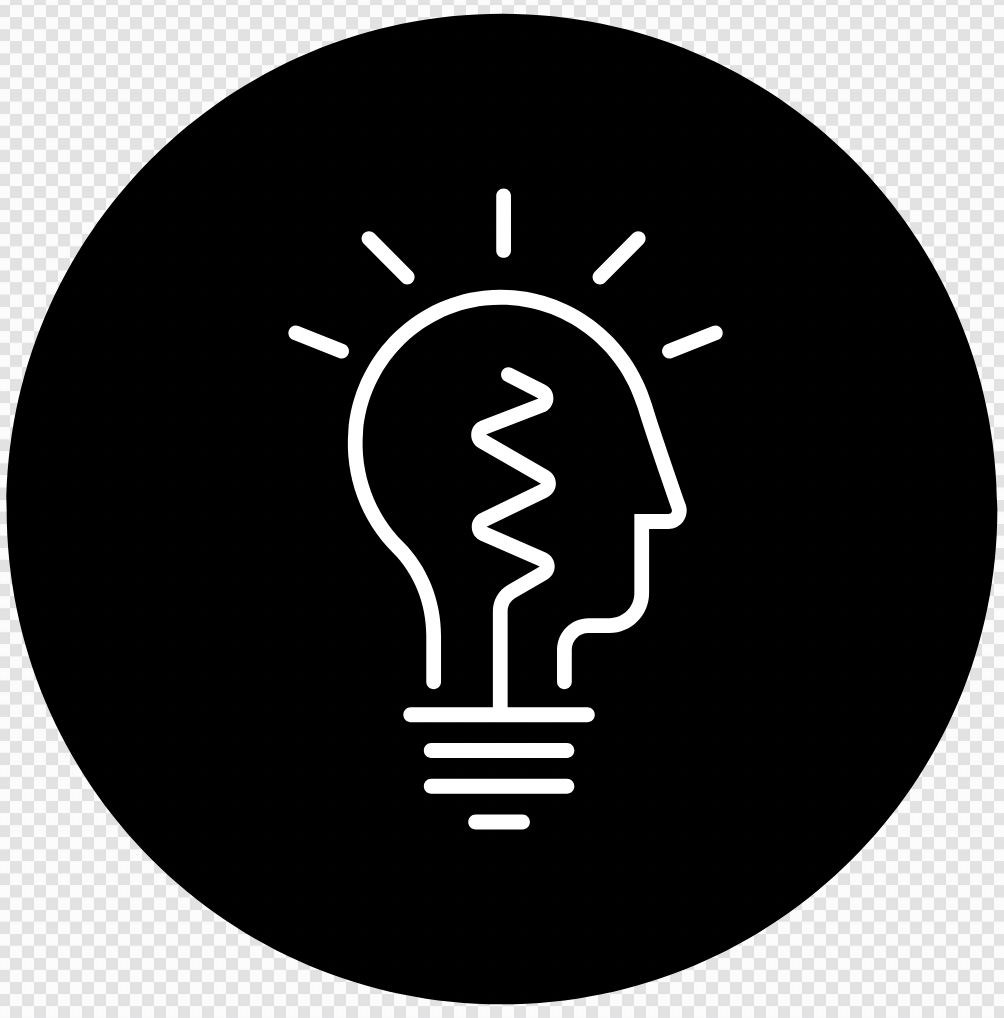 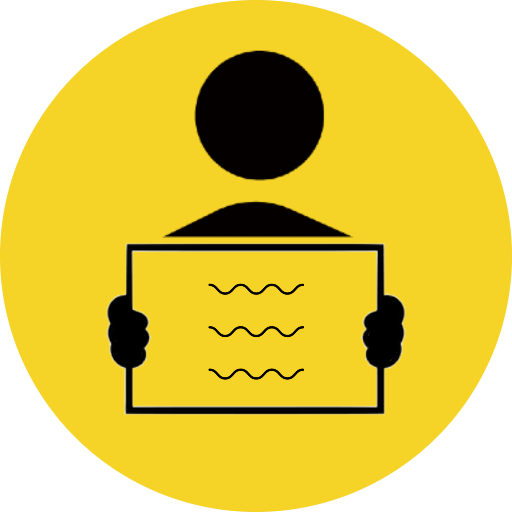 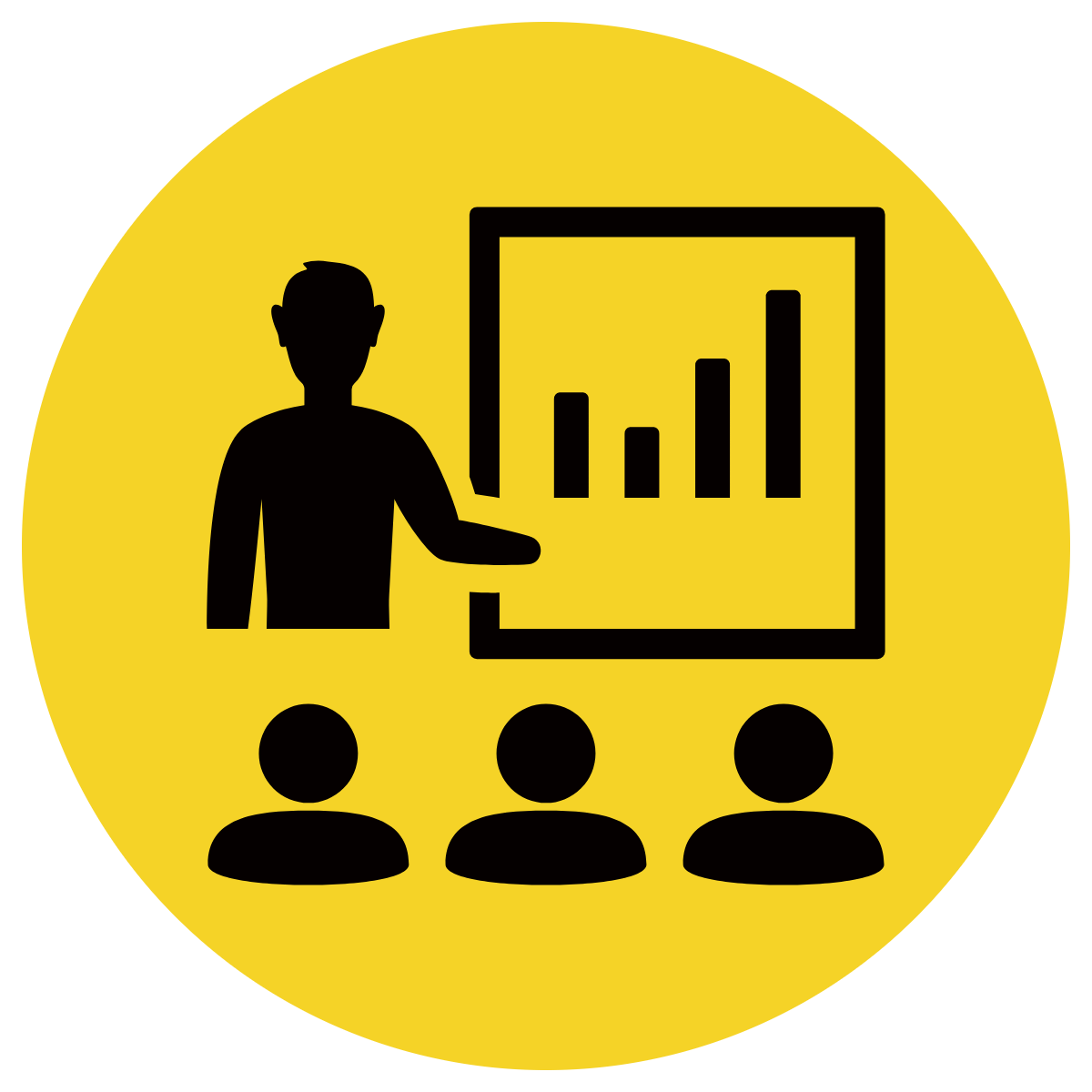 Read sentence starter
Students indicate response
Read full sentence
APK
Since Mr Percival tried to warn the ducks about the shooters...
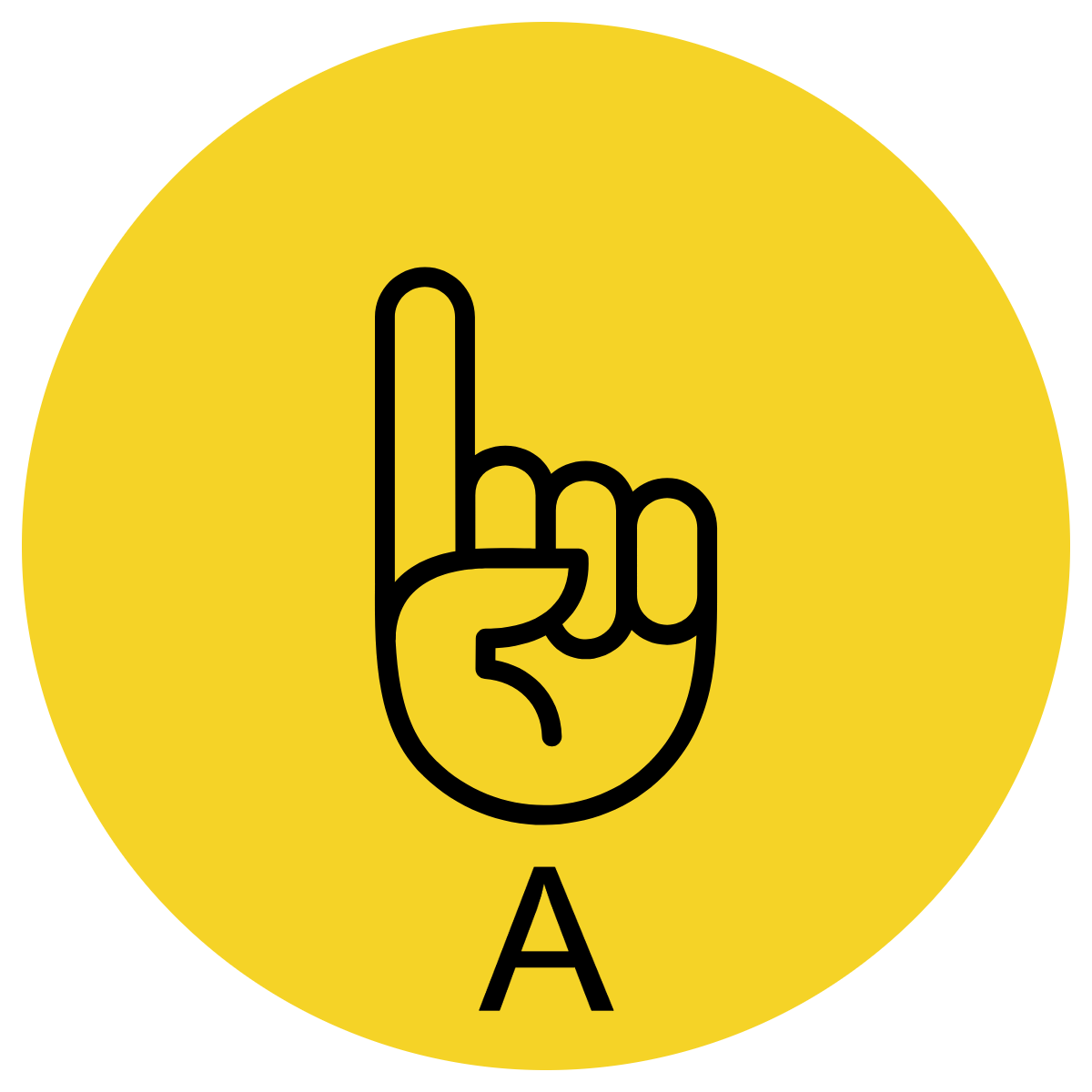 more and more people came to see Mr Percival.

the ducks thanked him.

the shooters stopped coming to the Coorong. 

the shooters got angry that they couldn’t shoot anything.
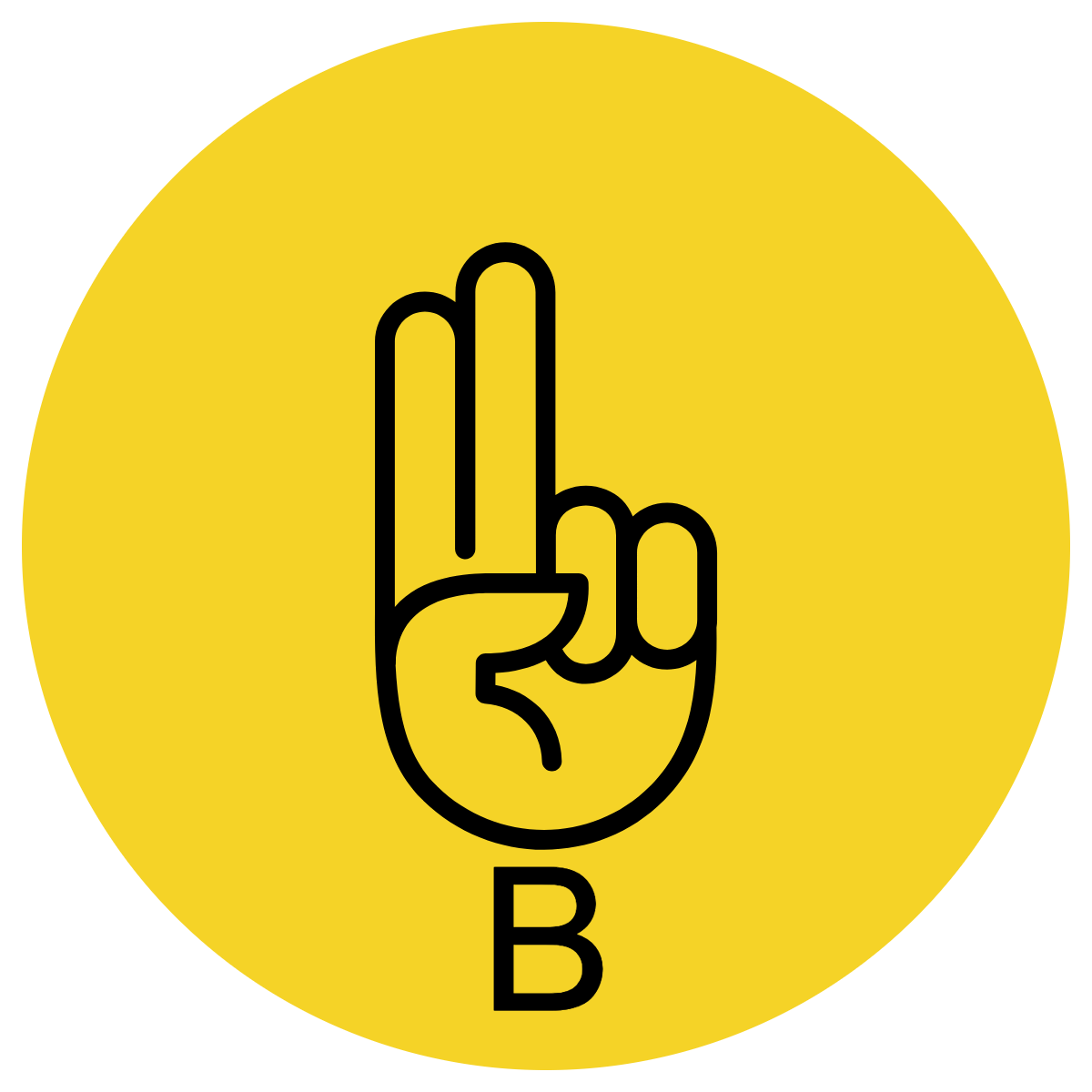 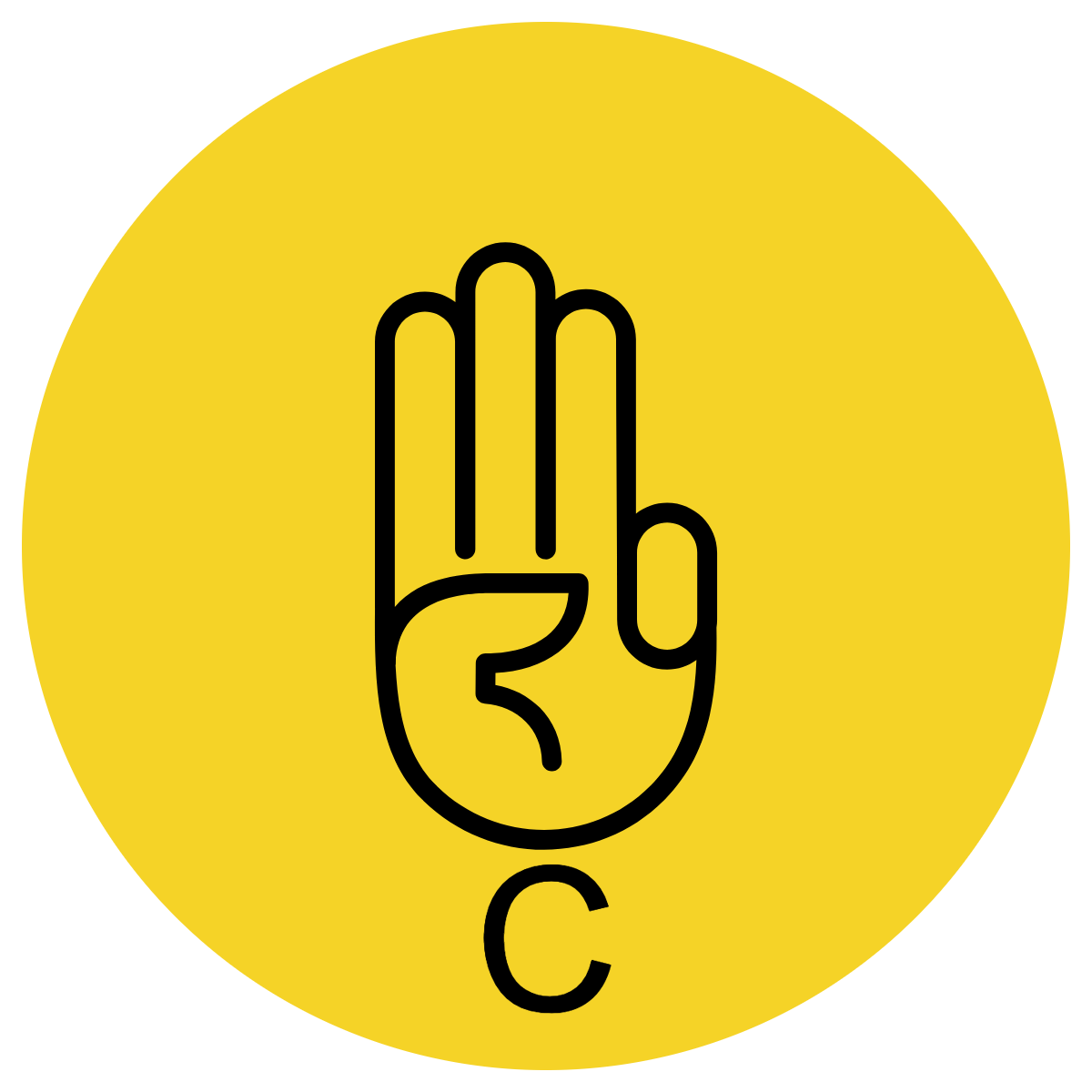 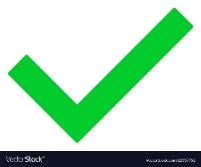 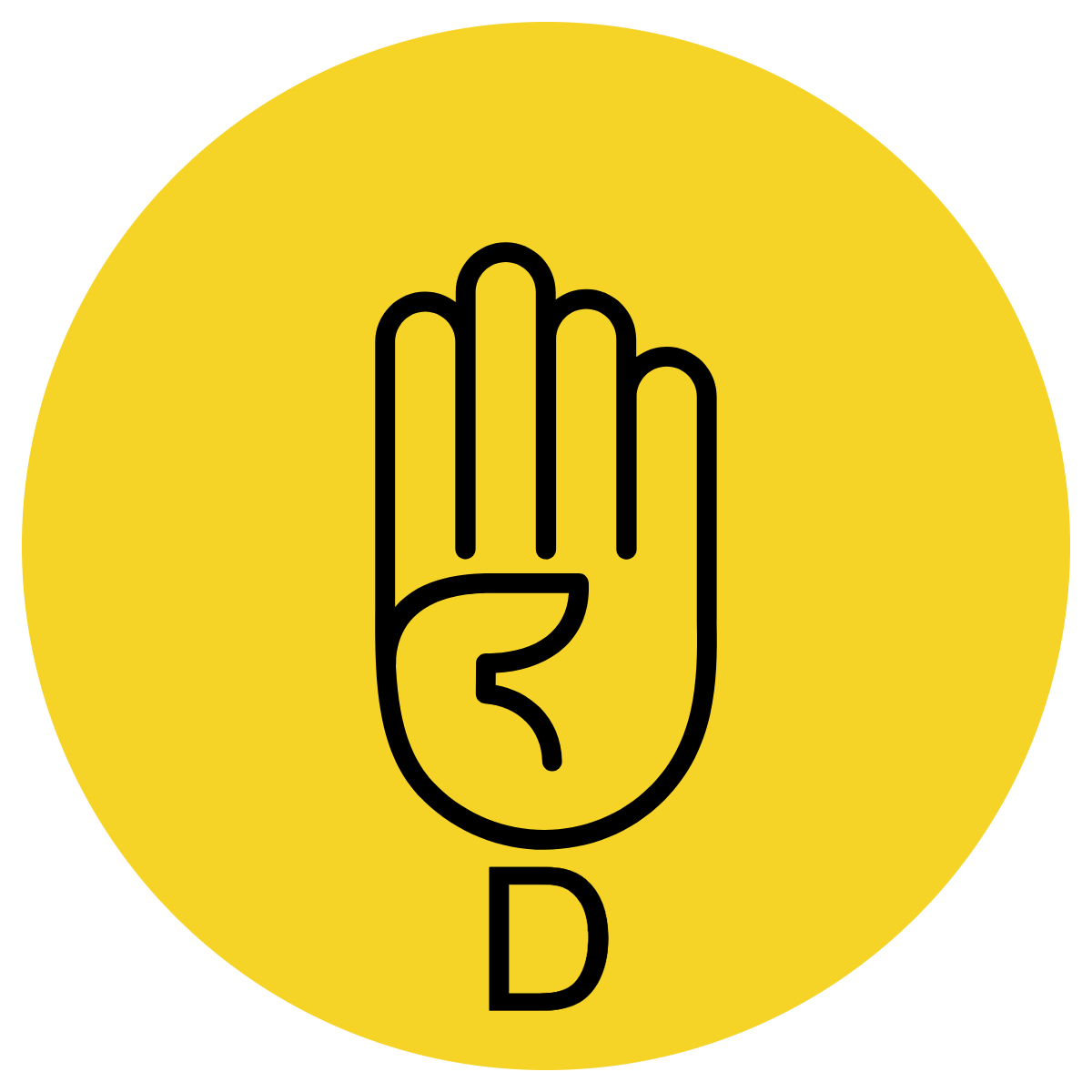 Since Mr Percival tried to warn the ducks about the shooters, the shooters got angry that they couldn’t shoot anything.
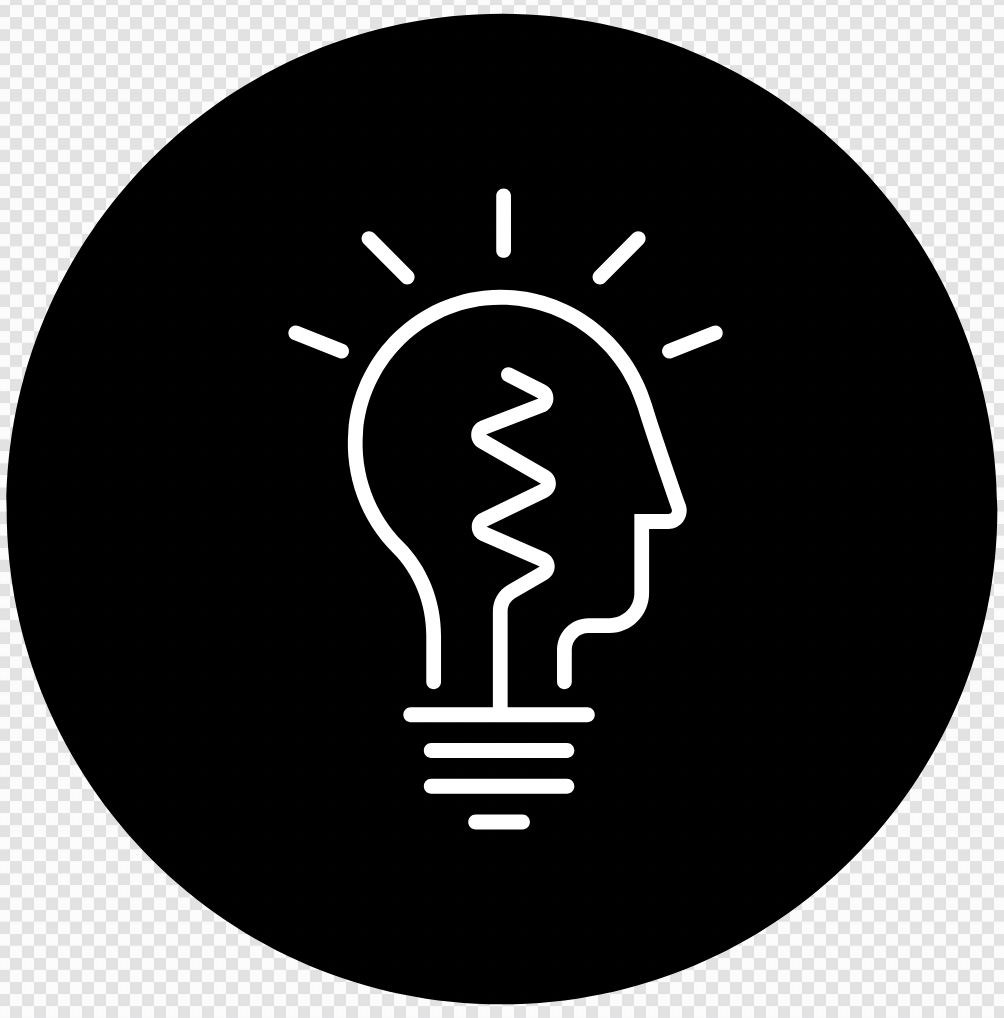 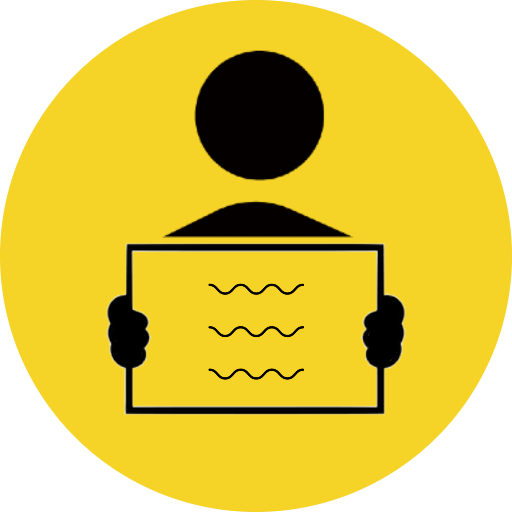 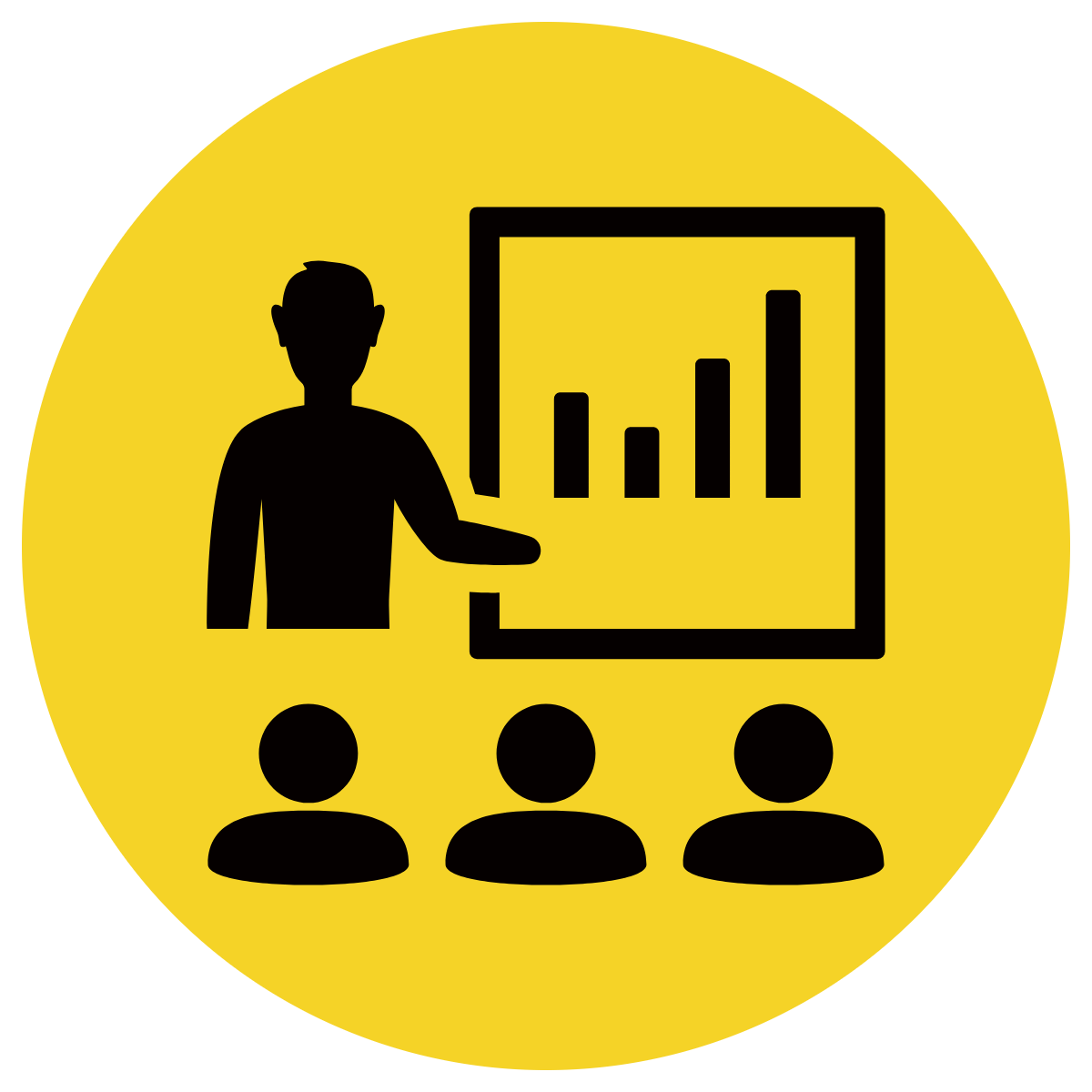 Read sentence starter
Students indicate response
Read full sentence
APK
When Storm Boy saw the shooter aim at Mr Percival he...
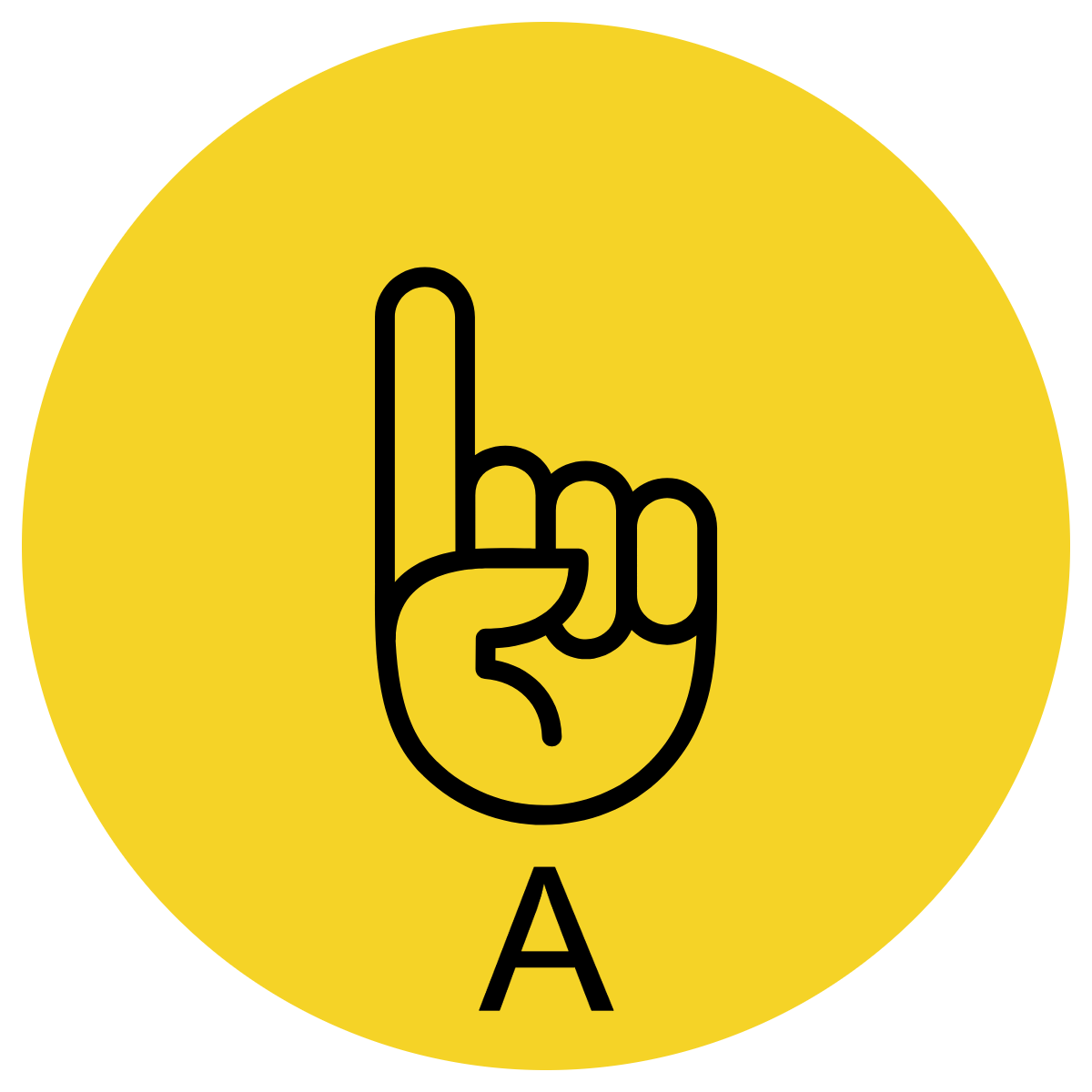 went and got Hide-Away.

cried out to the shooter, “Don’t shoot!”

tried to fight with the shooters. 

tried to call Mr Percival to come back to him.
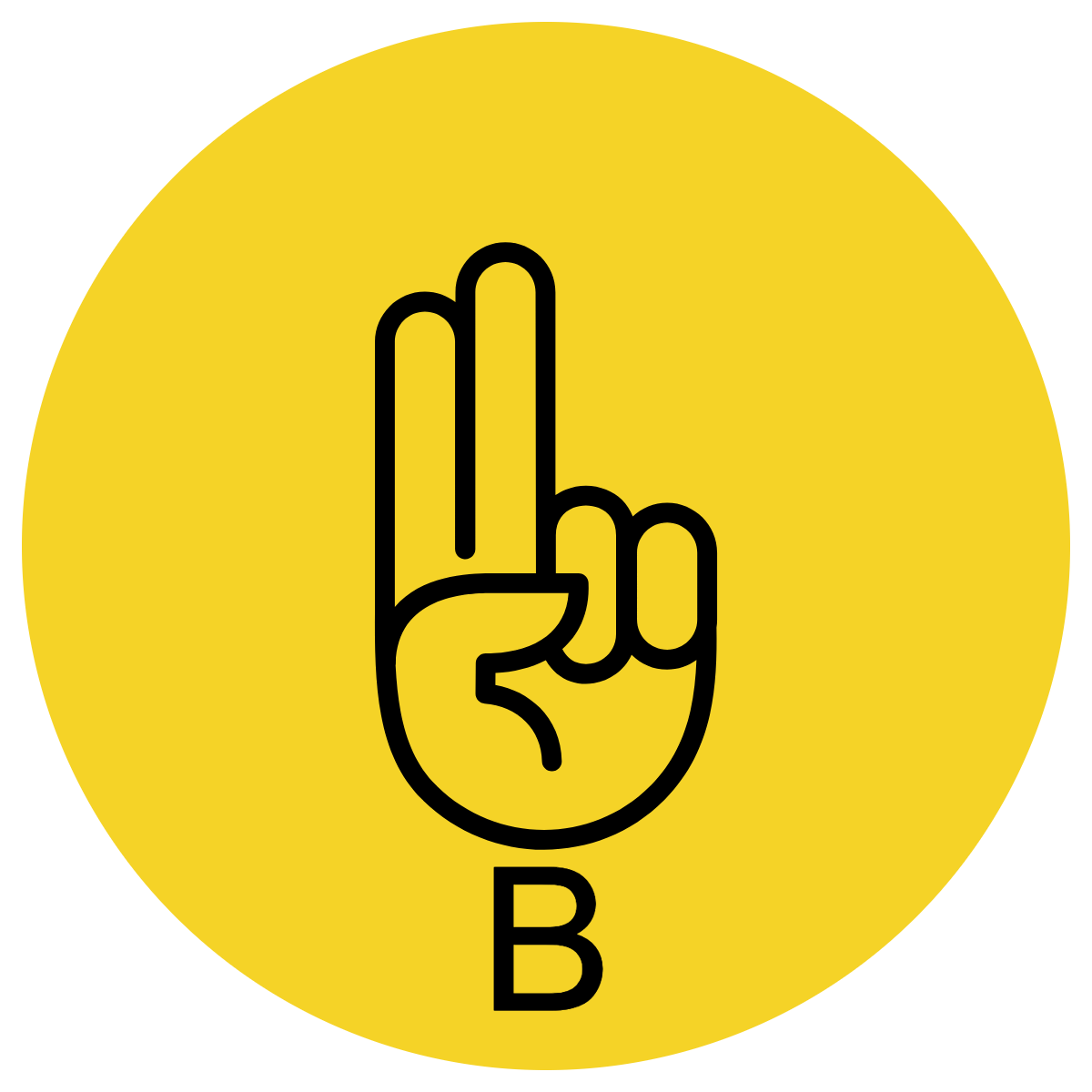 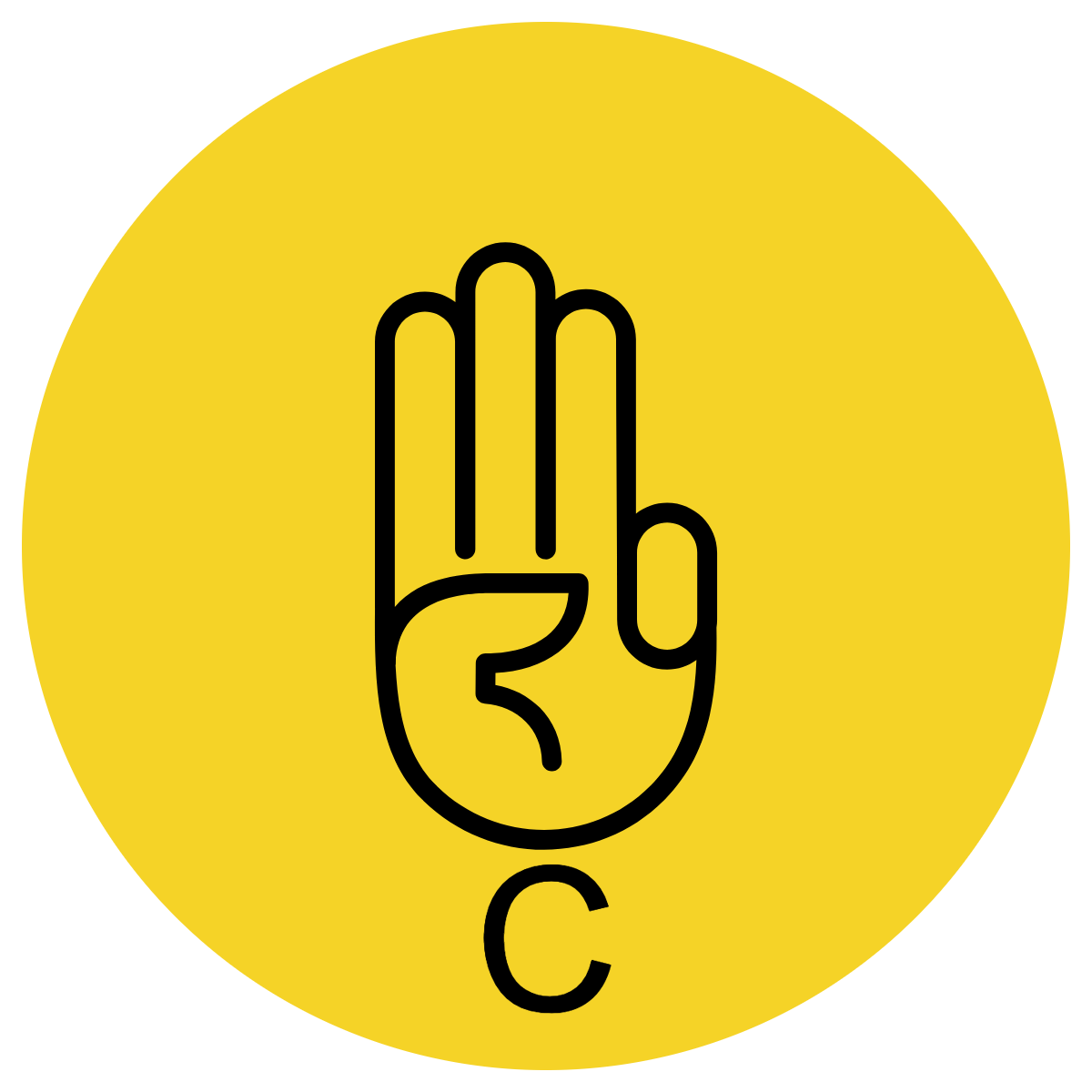 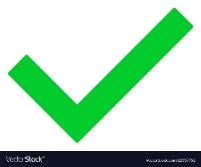 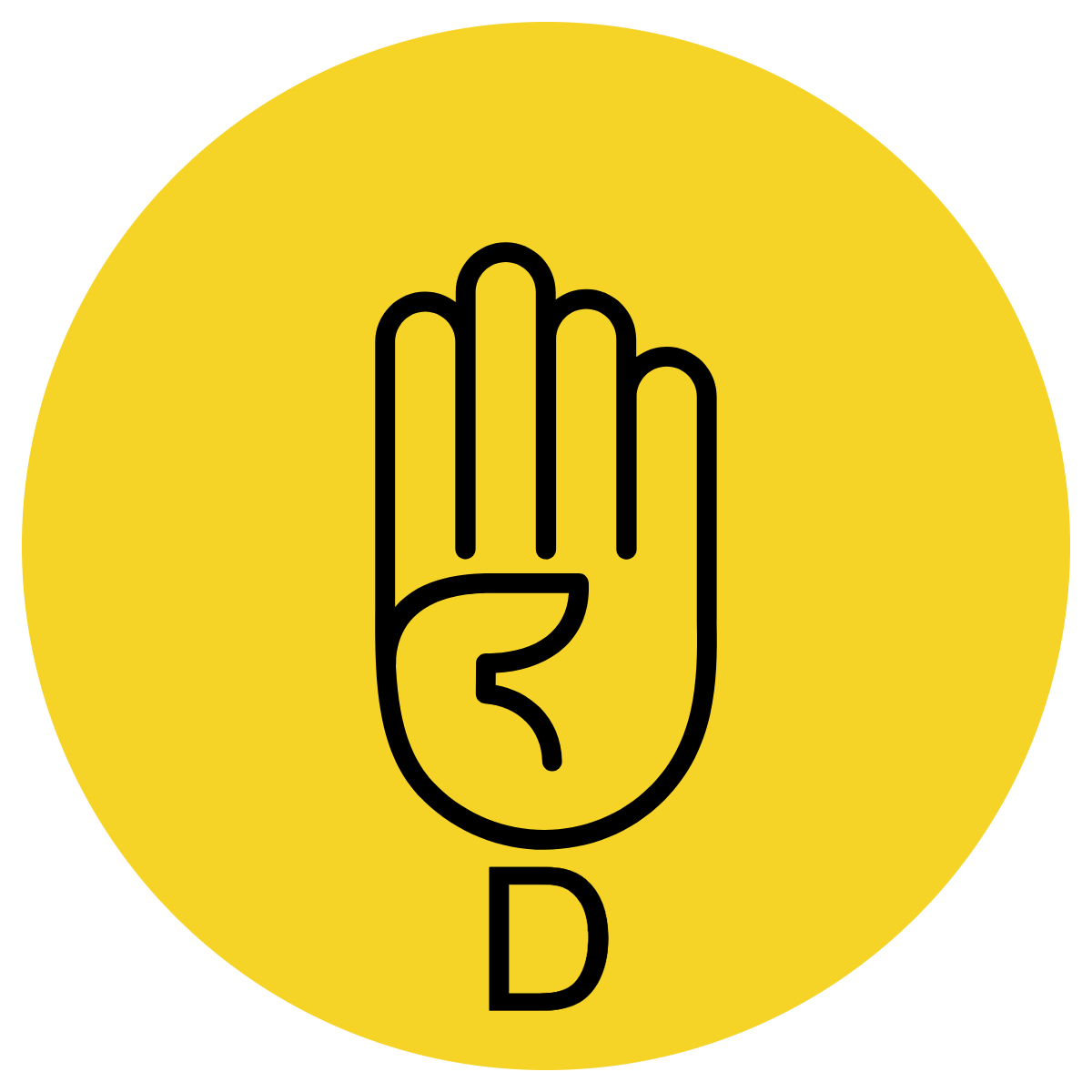 When Storm Boy saw the shooter aim at Mr Percival he cried out to the shooter, “Don’t shoot!”
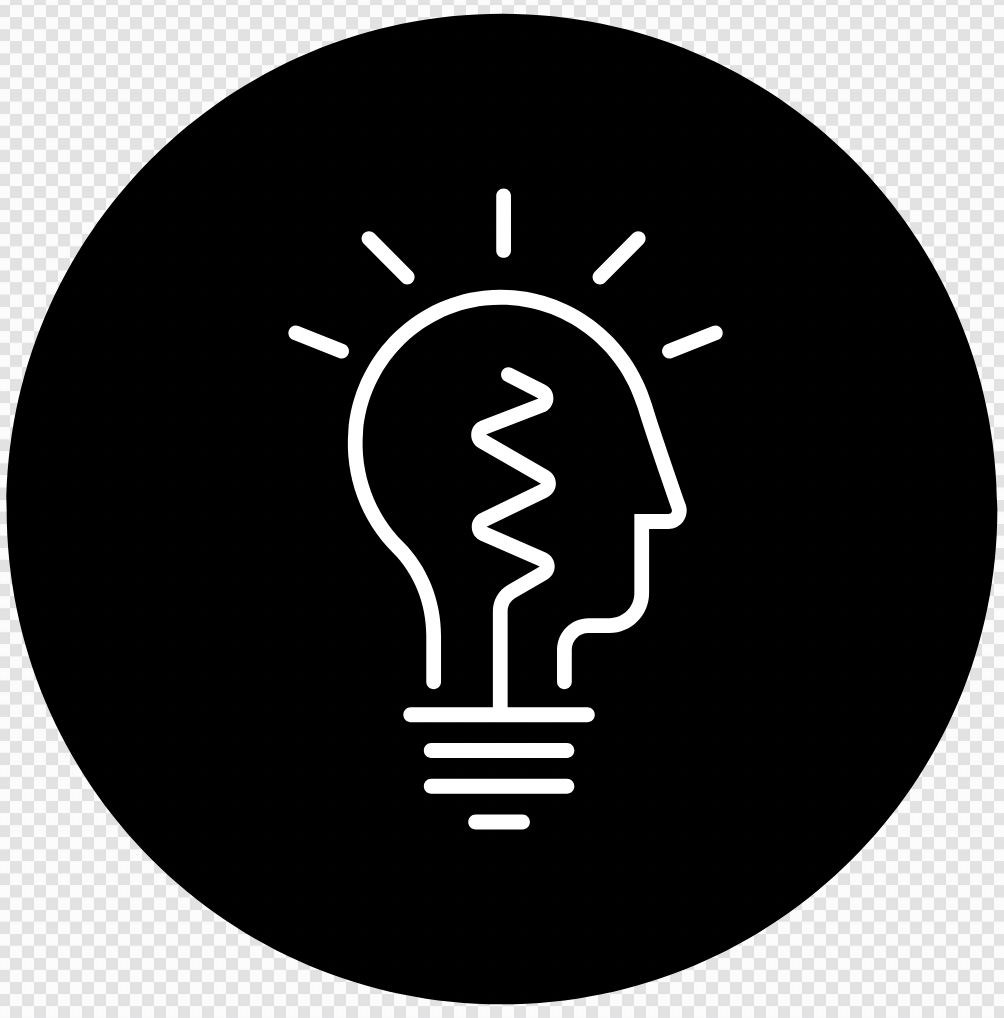 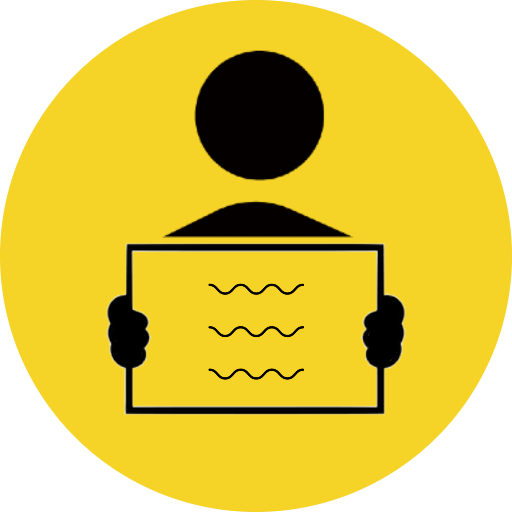 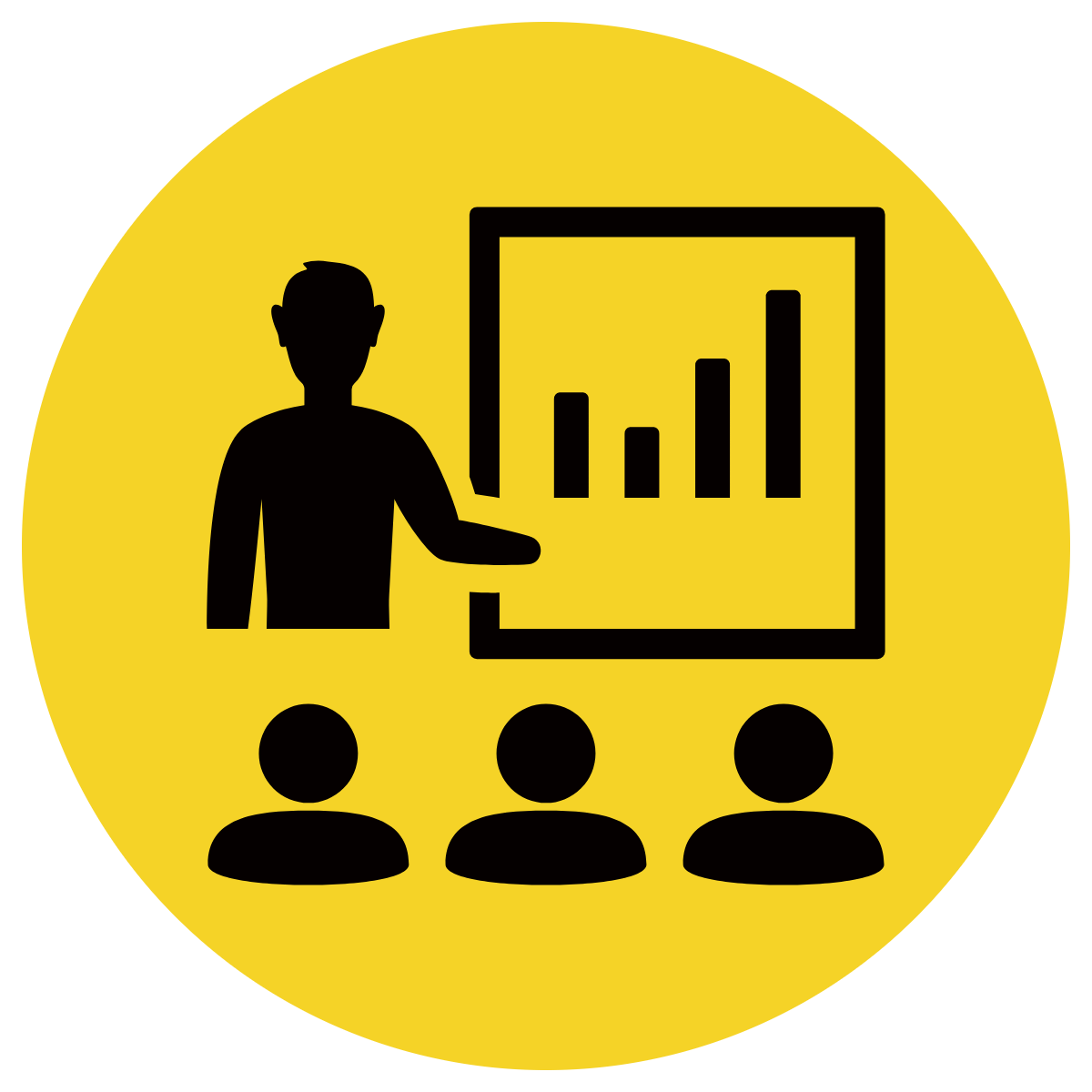 Read sentence starter
Students indicate response
Read full sentence
APK
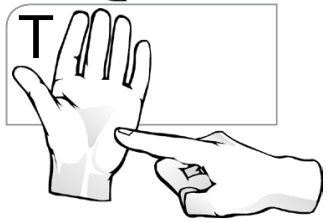 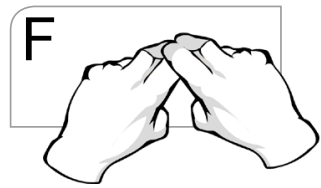 Decide if each statement is true or false
Storm Boy was excited to see the shooters.

The ducks didn’t understand what Mr Percival was doing. 

Fingerbone didn’t use his gun to shoot the birds.

When Mr Percival fell, Storm Boy ran to him.

When he was shot, Mr Percival fell heavily and awkwardly to the ground.
True	False

True	False

True	False

True	False

True	False
Teacher and students read together.
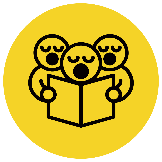 TODAY’S LEARNING OBJECTIVE
I can explain how the author finishes the text answering all the readers' questions.
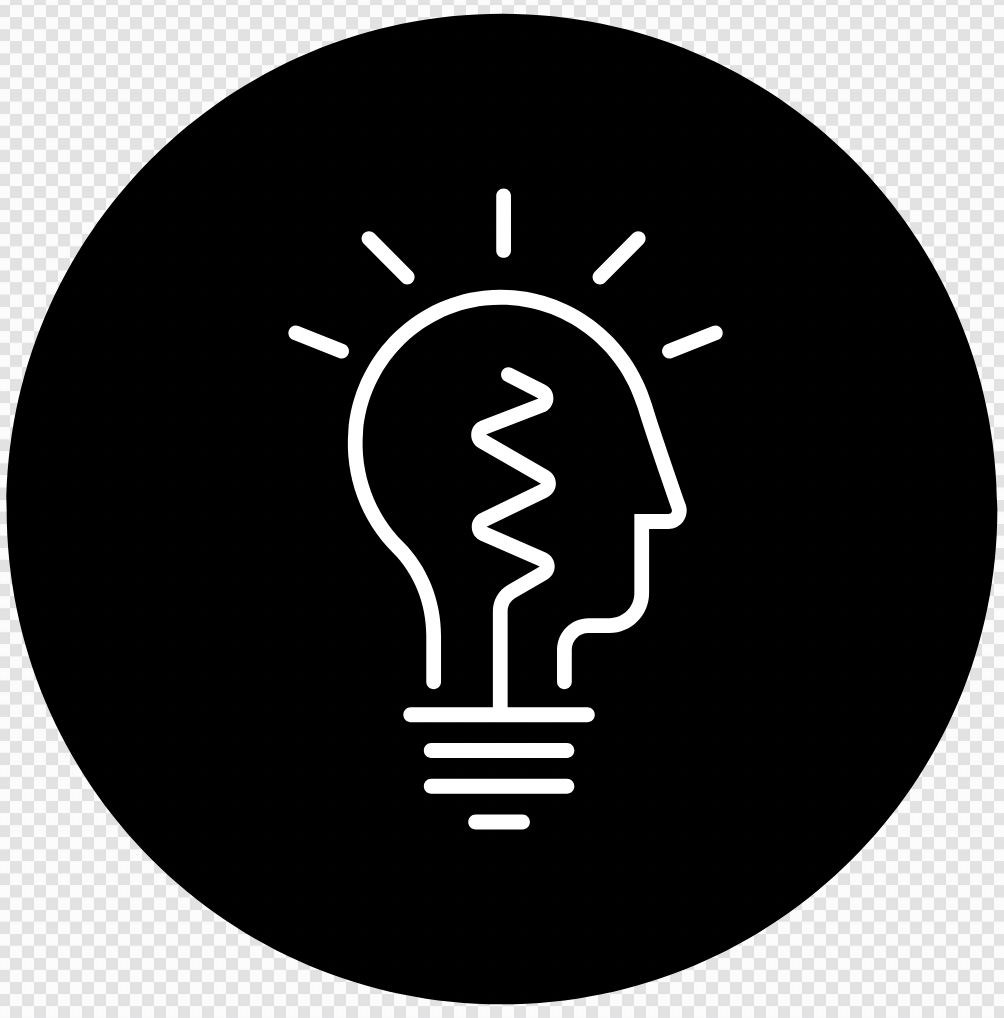 For this lesson, we will be re-reading the end of Chapter 6
From page 70: ‘Poor Mr Percival’
To page 76: ‘For birds like Mr Percival do not really die’
Teacher and students read together.
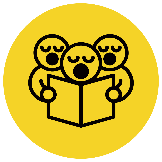 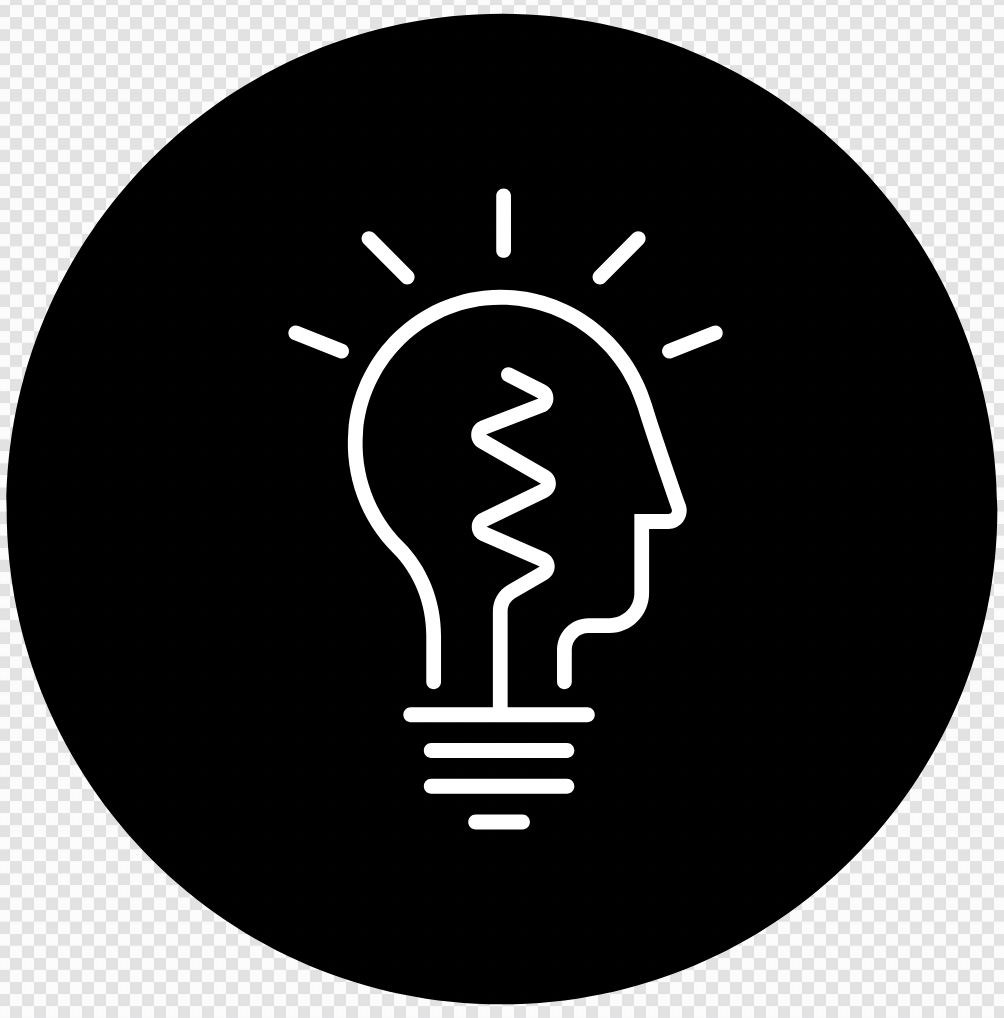 Read Vocabulary
Read Passage
Discuss and Read Question
Page 70
‘Mr Percival! Oh, Mr Percival’ was all that Storm Boy could say. Why do you think this was all that Storm Boy could say?
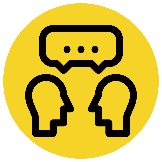 Vocabulary 
splayed (adjective) spread out
moistening (verb) slight wet
sobbing (verb) noisy crying
startled (adjective) showing sudden shock or alarm
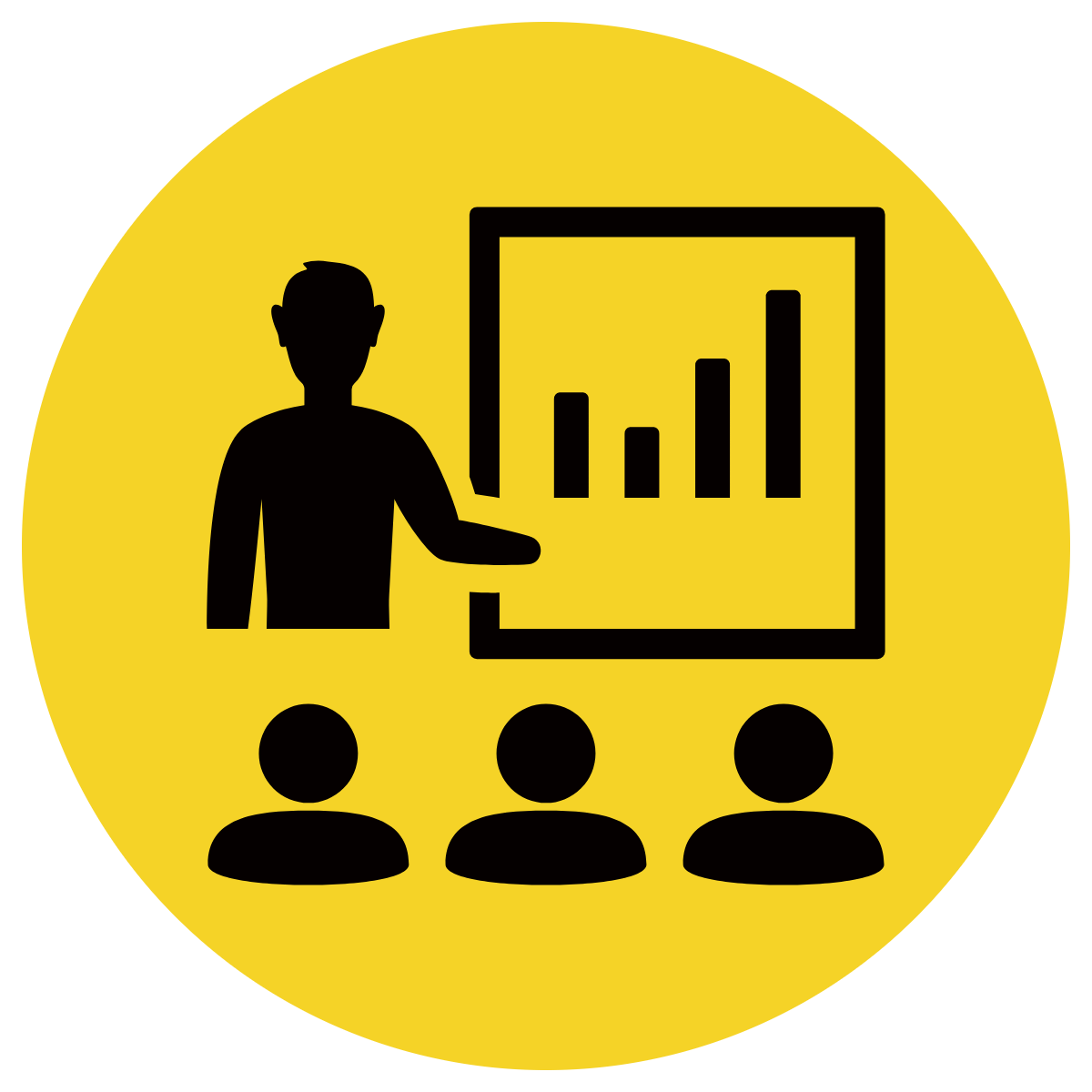 I think this is all that Storm Boy could say because __________
I think this is all the Storm Boy could say because he was upset, shocked and panicking.
Teacher and students read together.
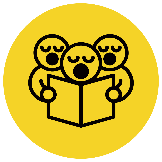 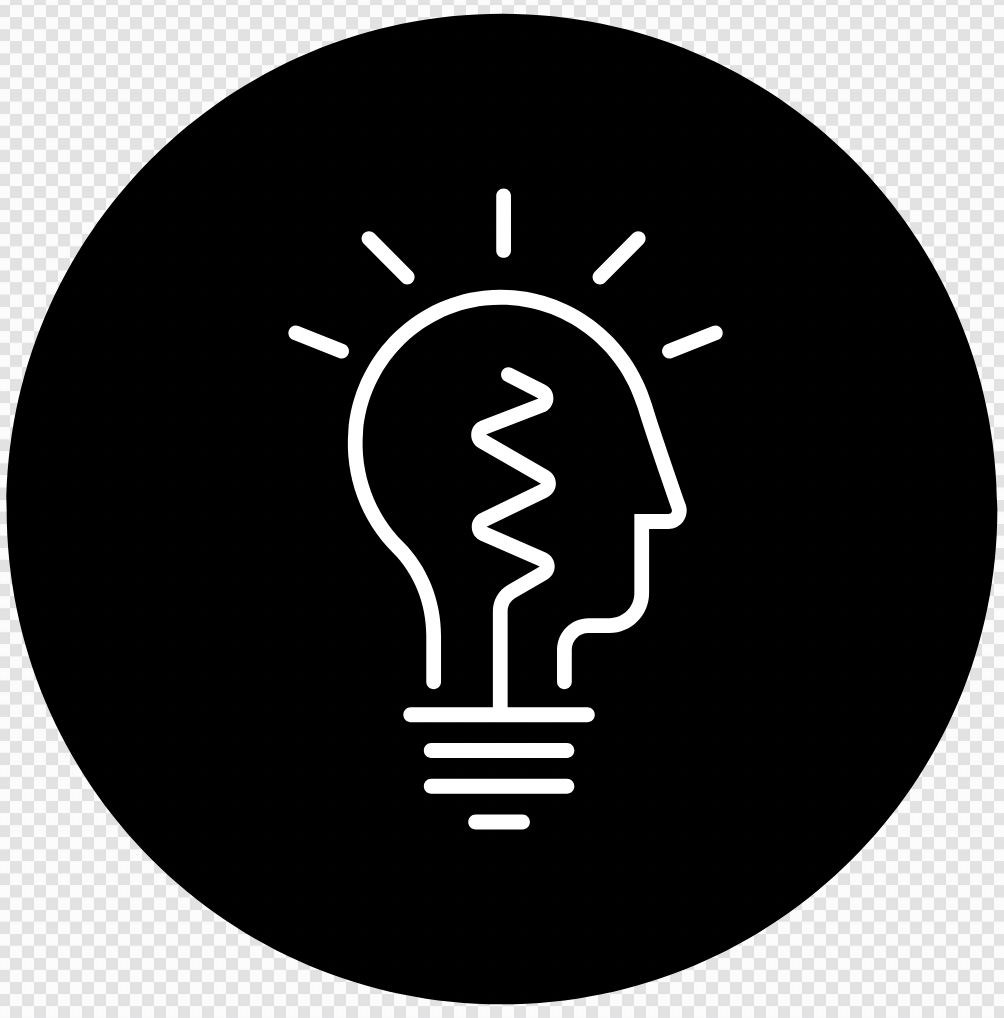 Read Vocabulary
Read Passage
Discuss and Read Question
Page 71
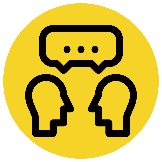 2. Why do you think Hide-Away couldn’t bring himself to answer Storm Boy when he asked if Mr Percival would be alright?
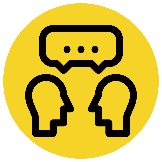 1. Why do you think the shooters were ashamed and afraid?
Vocabulary 
ashamed (adjective) feeling embarrassed or guilty because of your actions
examined (verb) looked closely
shattered (verb) broken into small parts
motionless (adjective) not moving
numb (adjective) having no feeling
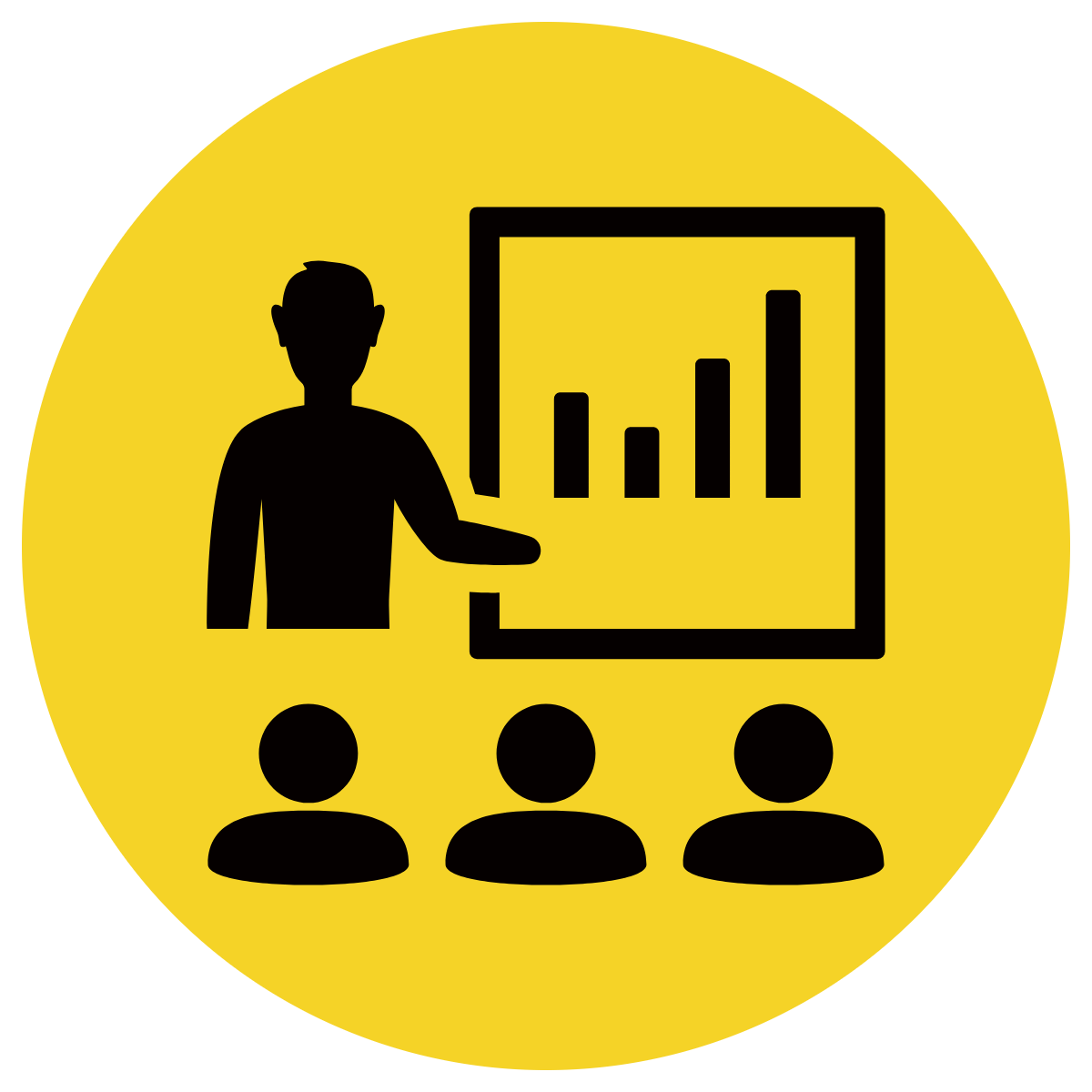 I think the shooters were ashamed and afraid because ______.
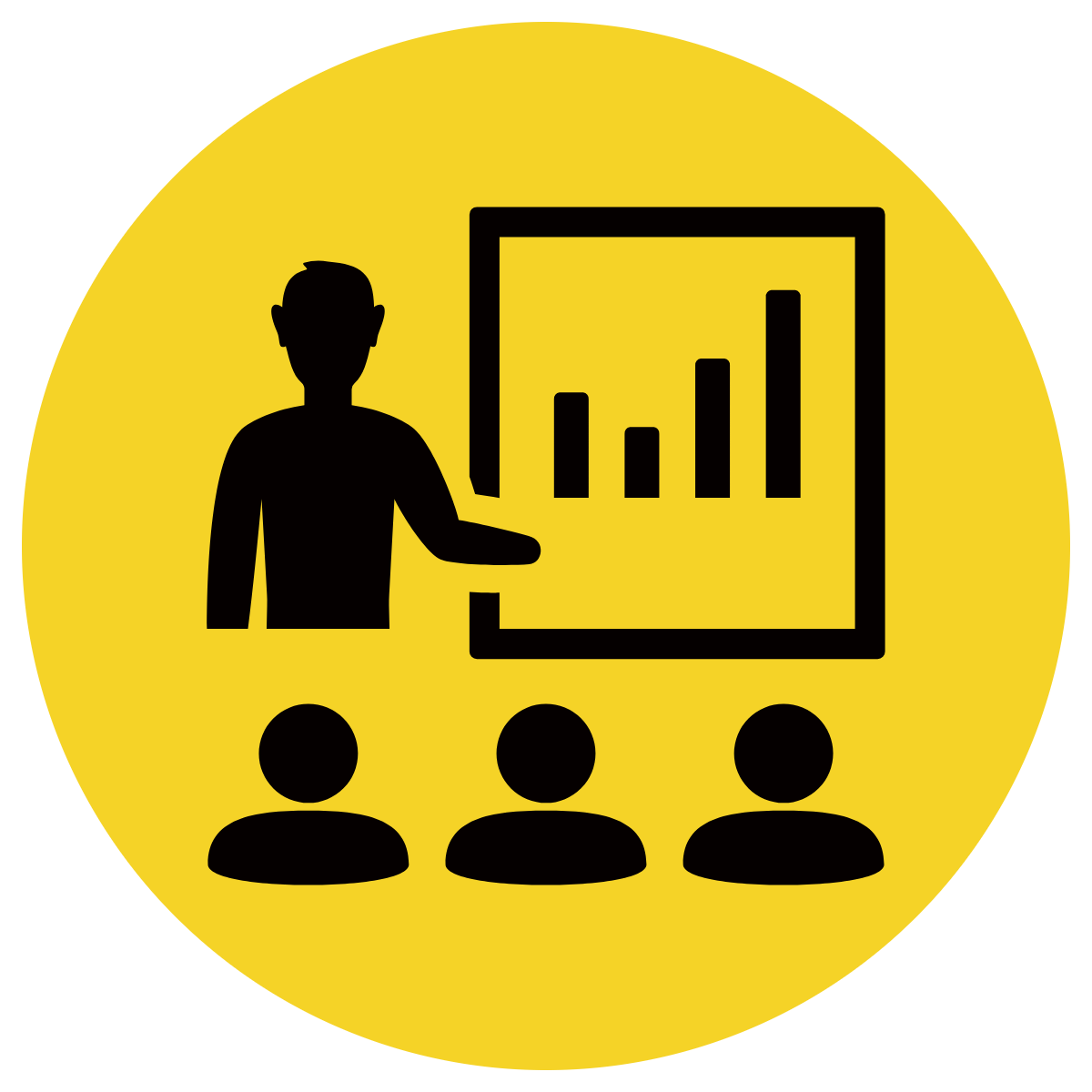 I think Hide-Away couldn’t bring himself to answer Storm Boy because	 .
I think the shooters were ashamed and afraid because they knew who Mr Percival was. They knew they had done the wrong thing in hurting him and they were afraid of being seen and getting in trouble.
I think Hide-Away couldn’t bring himself to answer Storm Boy because he knew that Mr Percival was in trouble and he didn’t want to break Storm Boy’s heart.
Teacher and students read together.
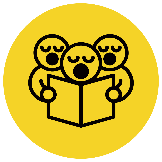 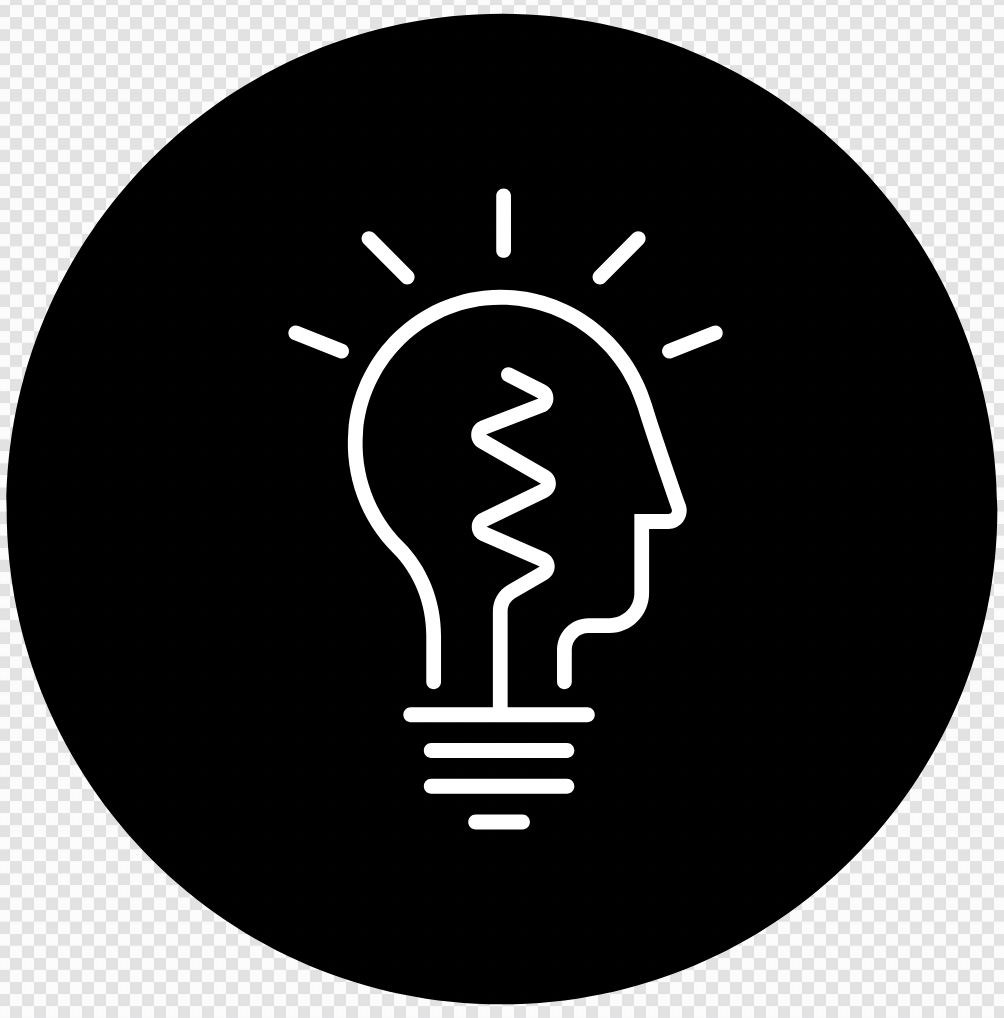 Read Vocabulary
Read Passage
Discuss and Read Question
Page 72
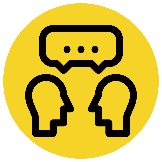 “And at nine o’clock Mr Percival died”.
Why do you think the author chose to write a short sentence for such a big moment in the story?
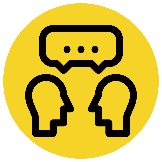 ‘But in his heart, he knew what was happening.’
What did Storm Boy know was happening? How do you think he knew this?
Vocabulary 
drooping (verb) bend or hang downwards
dozing (verb) lightly sleeping, meaning you might be only a little bit asleep and wake up easily.
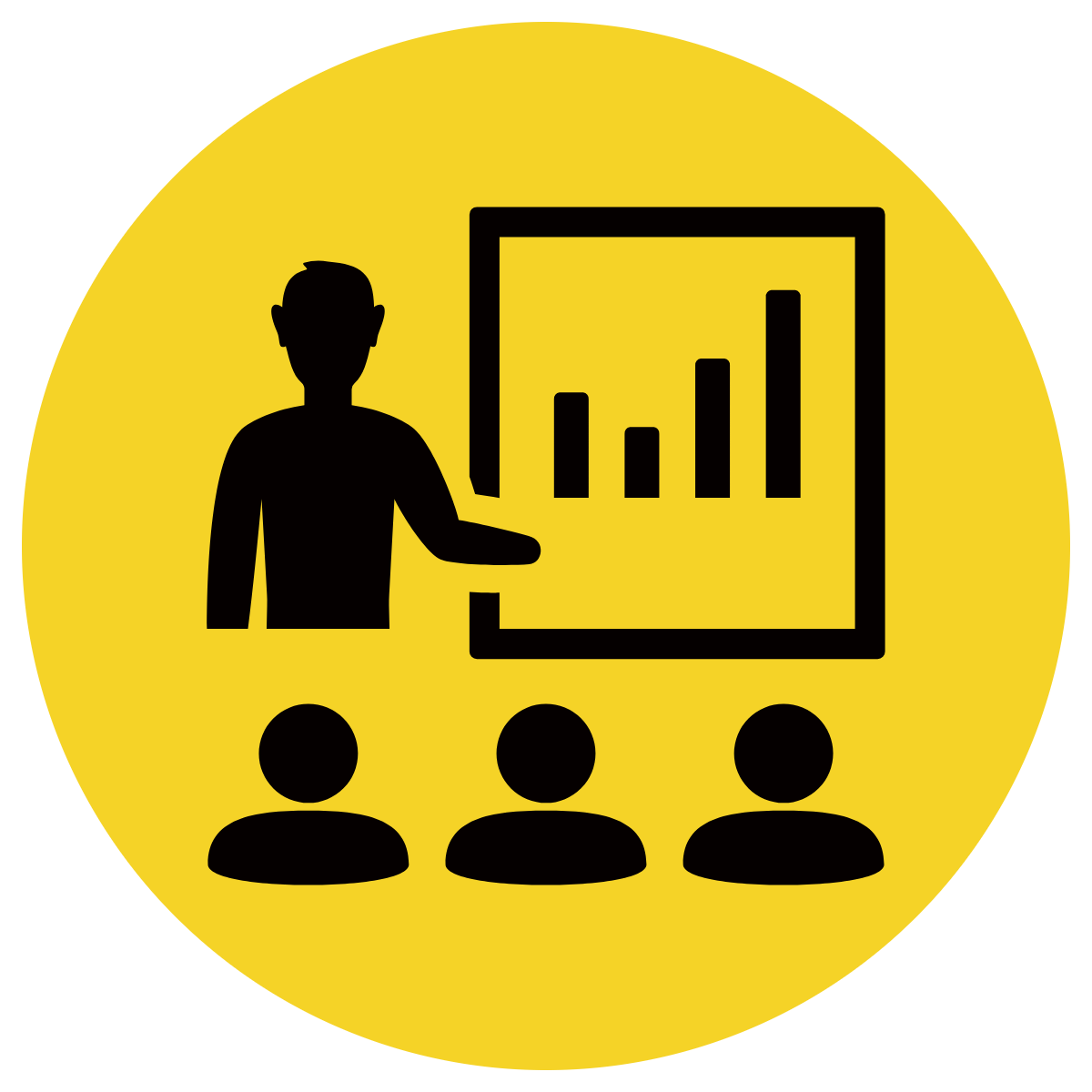 Storm Boy knew ______. I think he knew this because ________________.
I think the author used a short sentence here because	 .
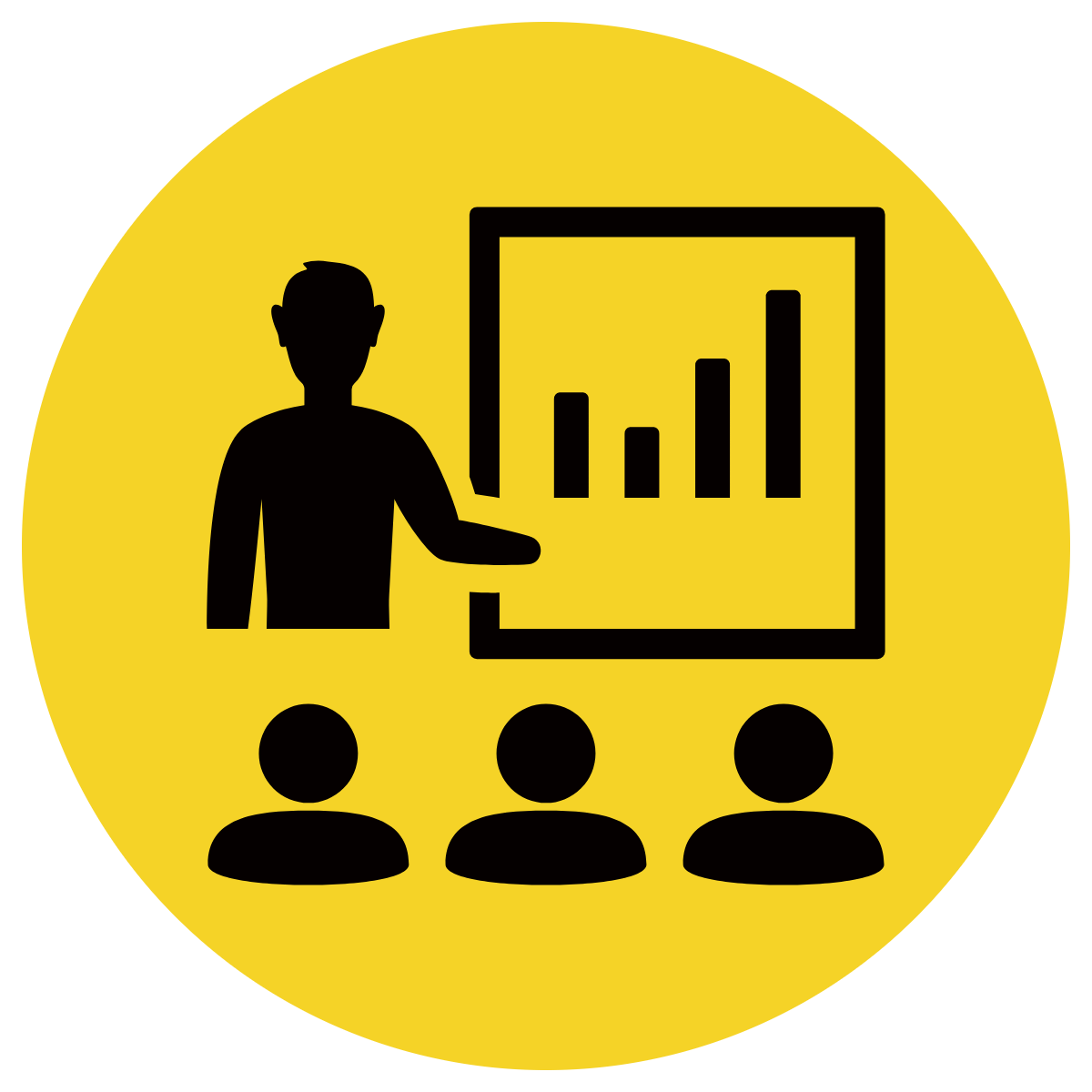 Storm Boy knew that Mr Percival was dying. I think he knew this because he had seen other animals die. He knew Mr Percival so well and he knew that he wasn’t going to be ok. He knew that when Hide-Away couldn’t answer him that Mr Percival was in trouble.
I think the author used a short sentence here because it is such a big, tragic moment that the author doesn’t need to describe it, the reader already feels it.
Answers to the second part of this question will vary
Answers will vary
Teacher and students read together.
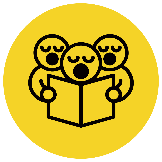 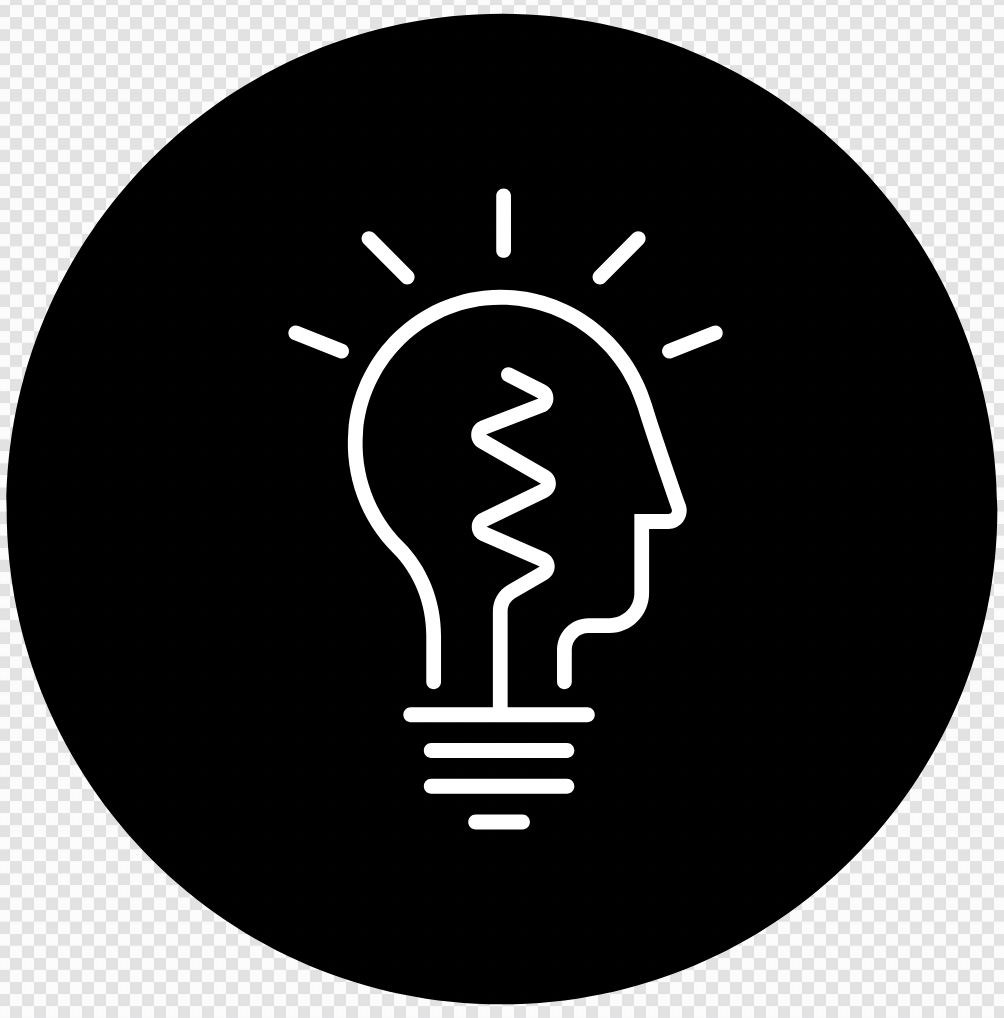 Read Vocabulary
Read Passage
Discuss and Read Question
Page 73
Why do you think Hide-Away doesn’t want Storm Boy to keep on brooding?
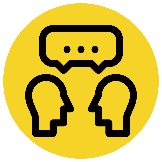 Vocabulary 
firmly (adverb) done with strength
brooding (adjective) thinking a lot about something that makes you feel sad
clutching (verb) hold onto tightly
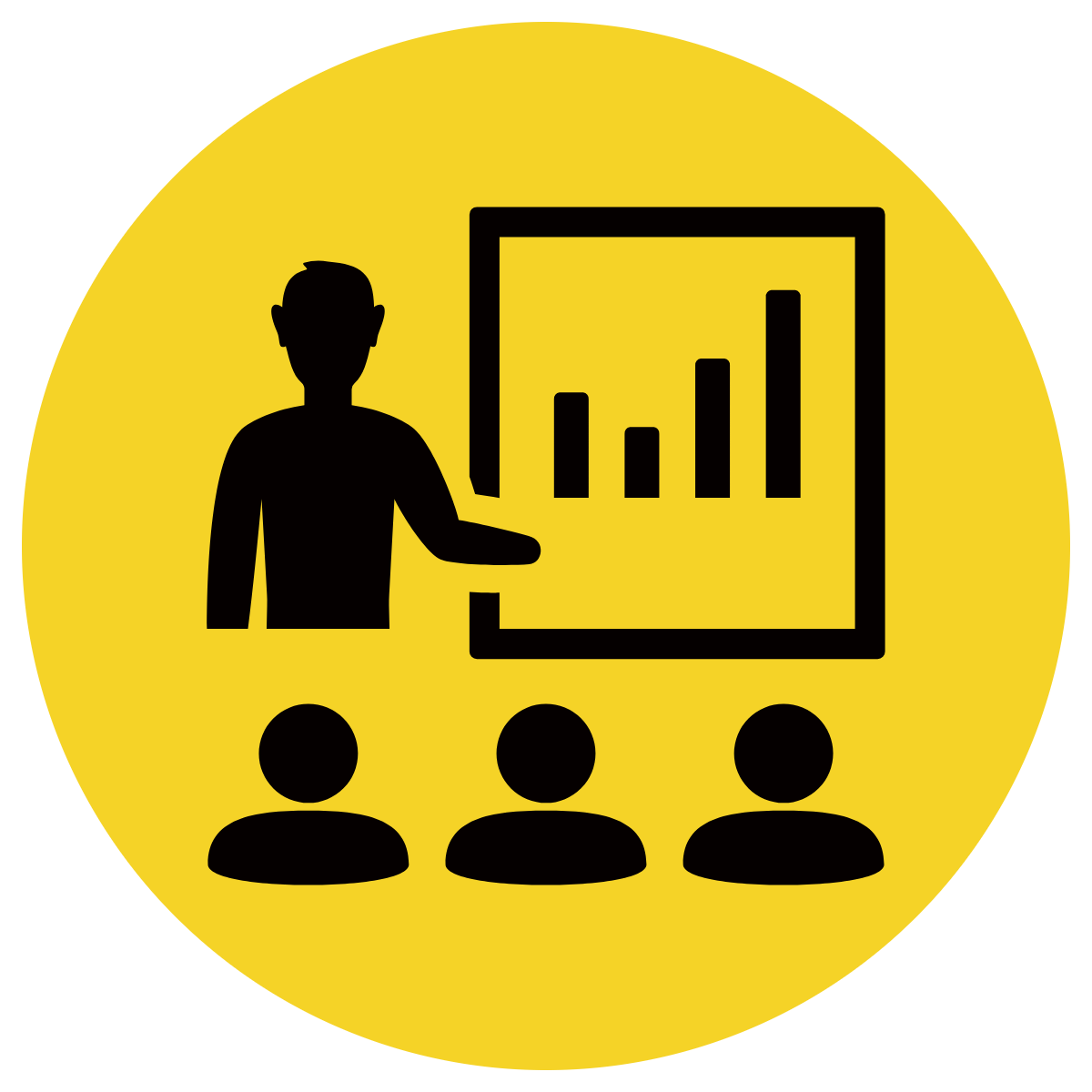 I think Hide-Away doesn’t want Storm Boy to keep on brooding because __________
I think Hide-Away doesn’t want Storm Boy to keep on brooding because he wants him to be happy again someday.
Answers will vary
Teacher and students read together.
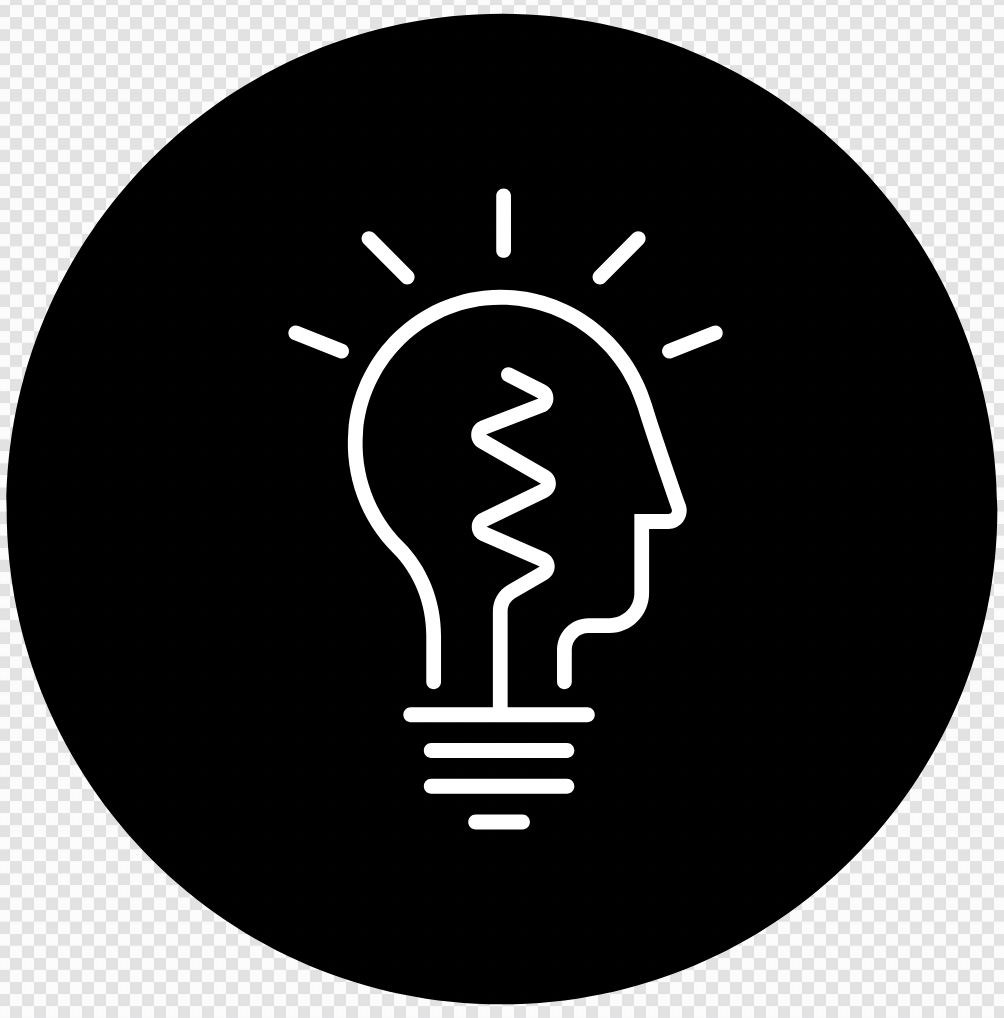 Read Vocabulary
Read Passage
Discuss and Read Question
Page 74
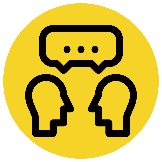 1. Why did Storm Boy want to bury Mr Percival at the Lookout Post?
Vocabulary 
tang (verb) a strong taste, flavour or smell
scrub (noun) small plants
Storm Boy wanted to bury Mr Percival at the Lookout Post because ______.
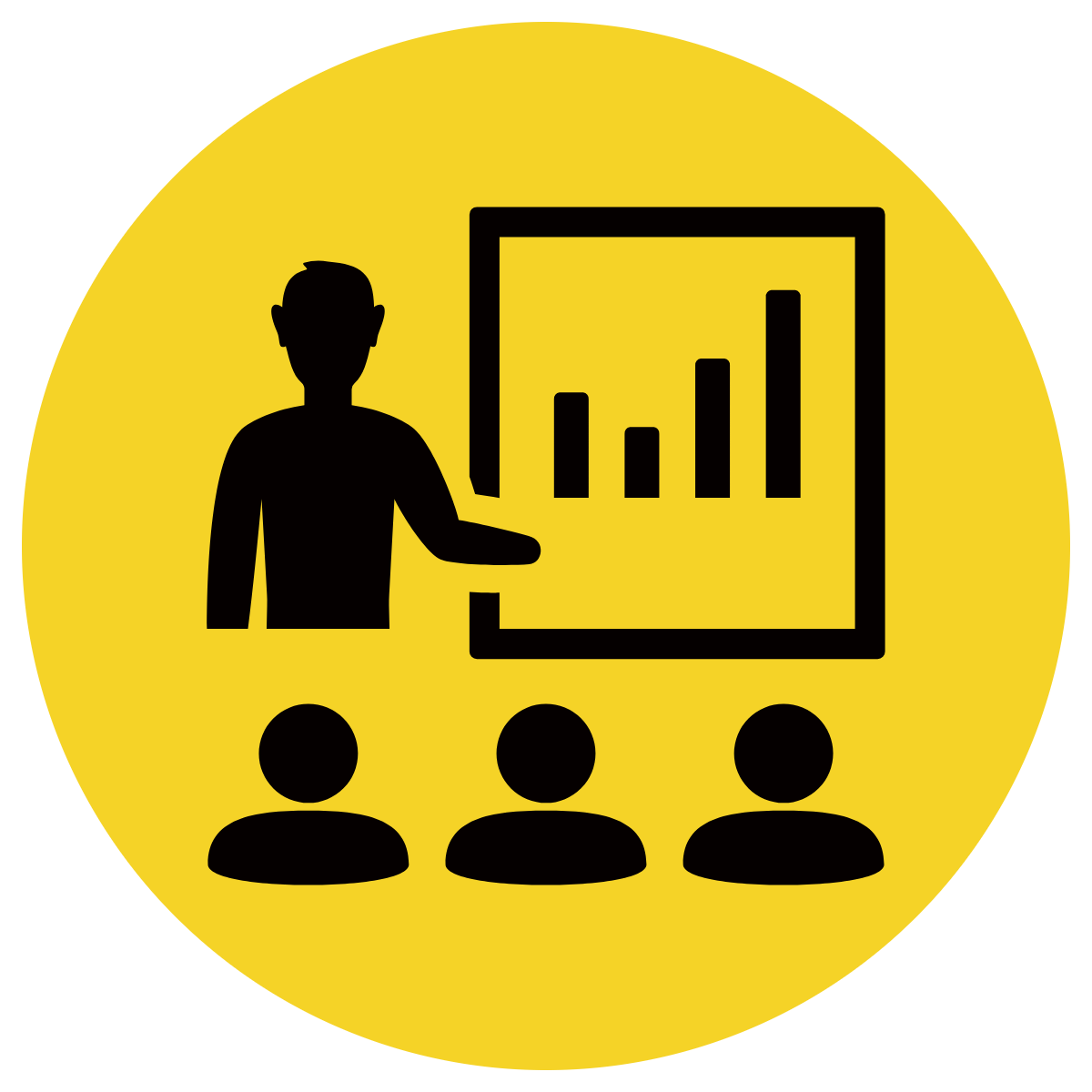 Storm Boy wanted to bury Mr Percival at the Lookout Post because it was Mr Percival’s place as he would sit there and watch Storm Boy.
Teacher and students read together.
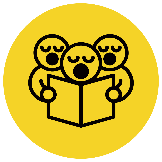 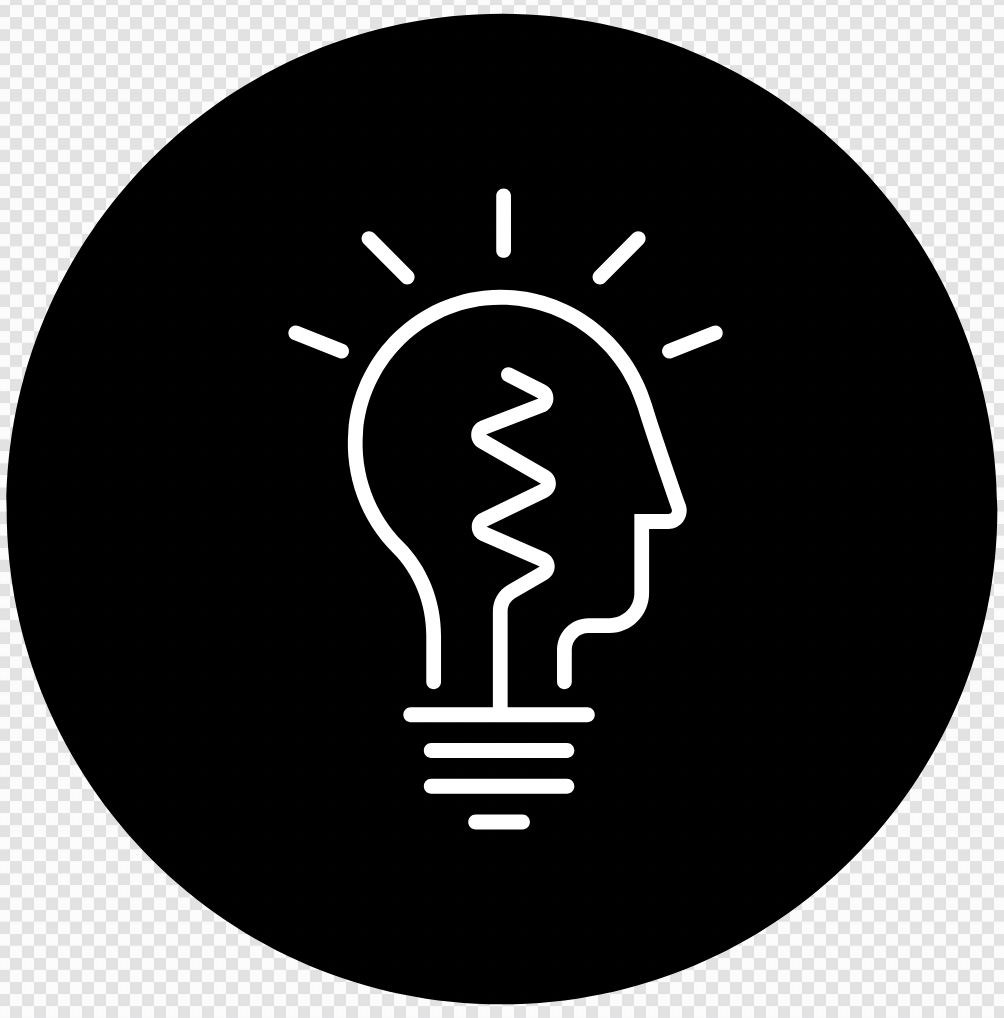 Read Vocabulary
Read Passage
Discuss and Read Question
Page 75
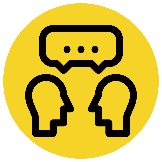 2. How do you think Hide-Away felt about Storm Boy going away to school and why?
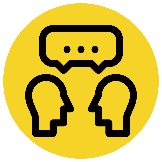 1. Why did Storm Boy want to go to boarding school?
Vocabulary
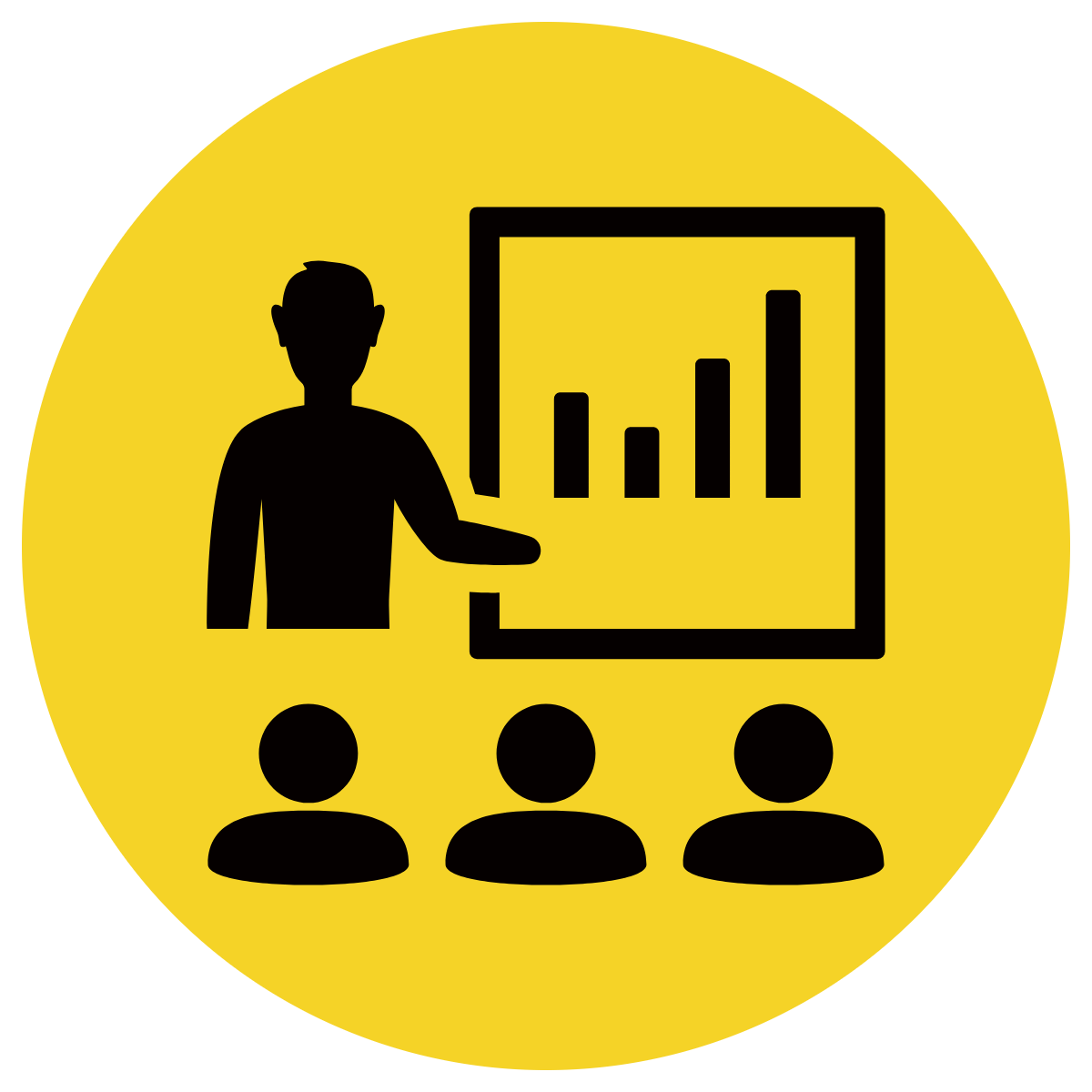 Storm Boy wanted to go to boarding school because ______.
I think Hide-Away felt _______ because	 .
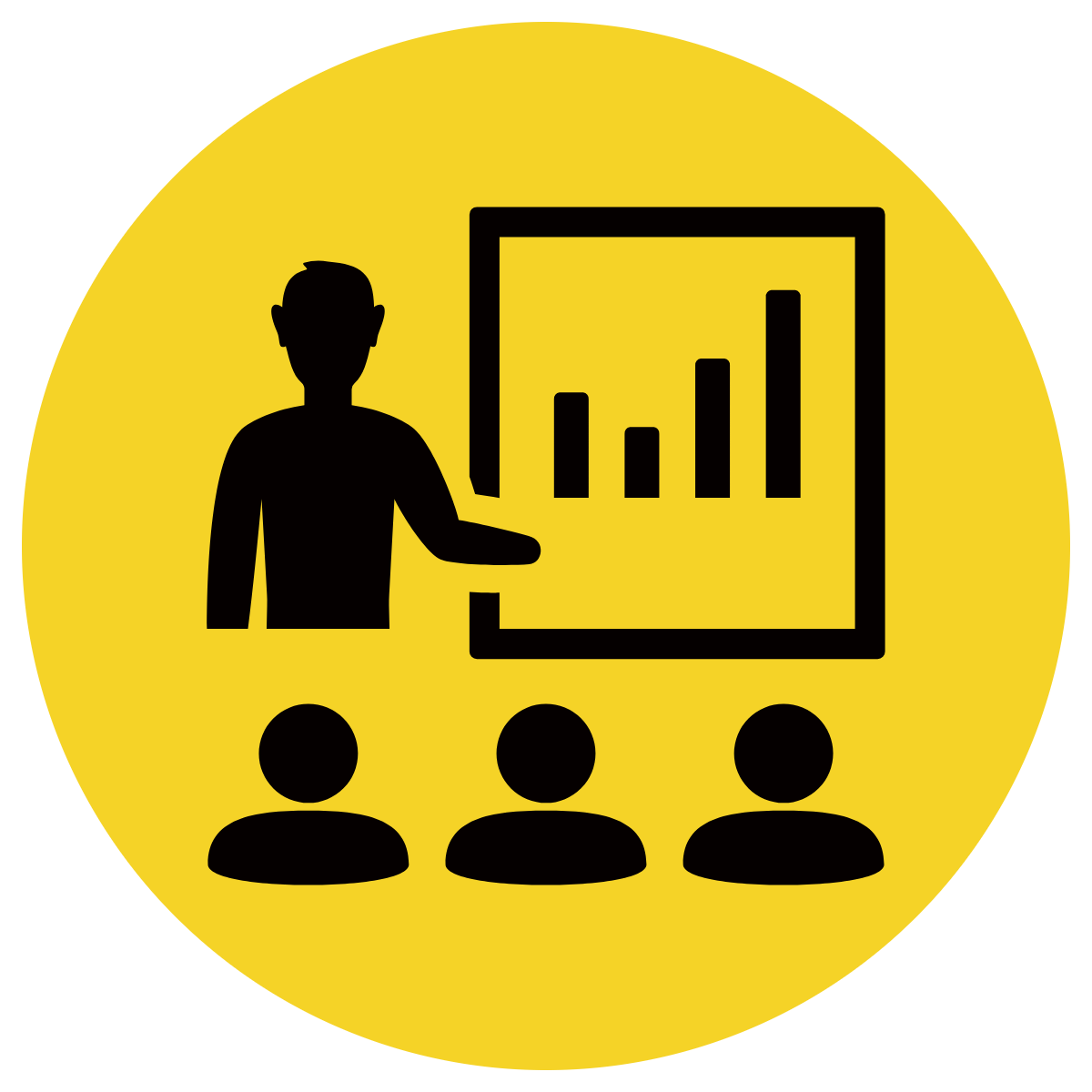 Storm Boy wanted to go to boarding school because he didn’t want to be at home without Mr Percival.
I think Hide-Away felt happy and sad because he was happy for the opportunity that Storm Boy had to learn, but he was also sad because he missed him.
Answers will vary
Teacher and students read together.
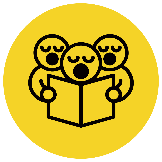 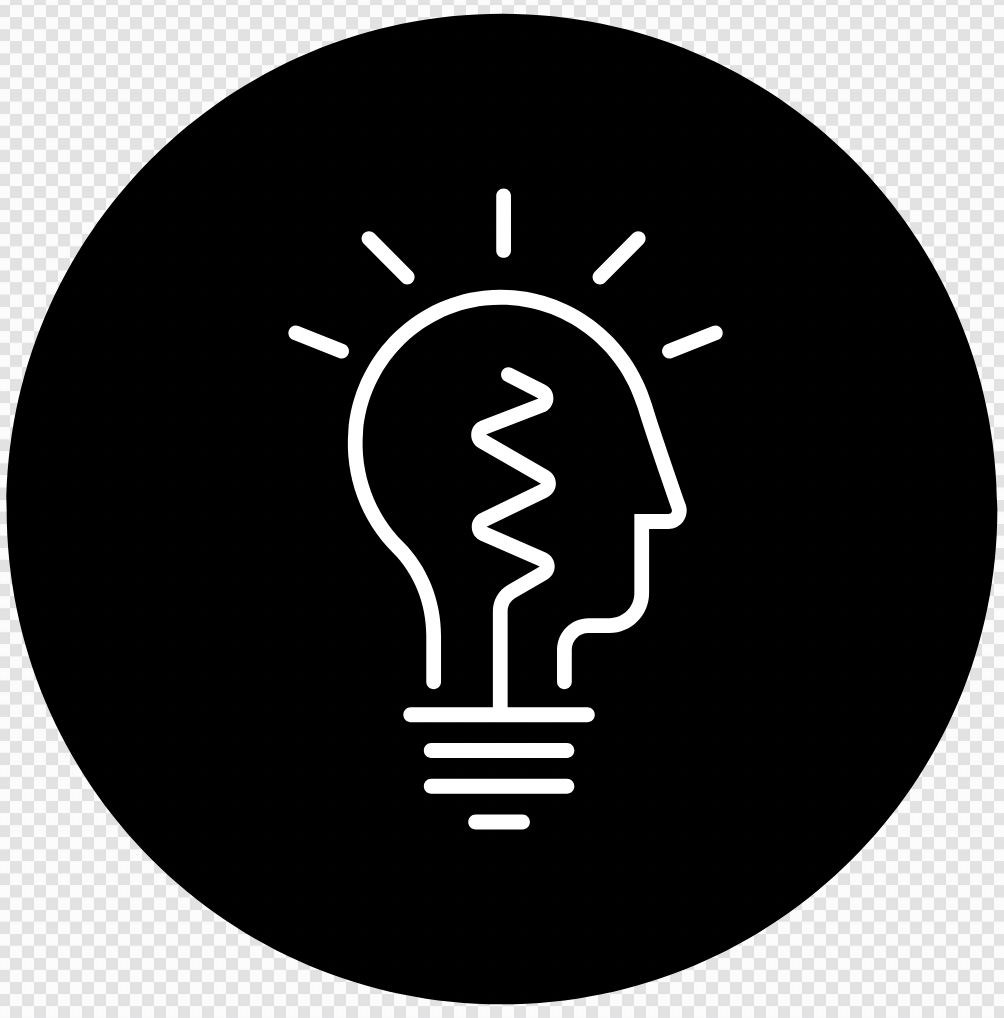 Read Vocabulary
Read Passage
Discuss and Read Question
Page 76
‘For birds like Mr Percival do not really die’
What does the author mean by this line?
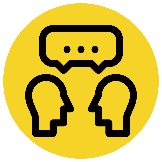 Vocabulary 
scud (verb) most fast in a straight line, as if driven by the wind
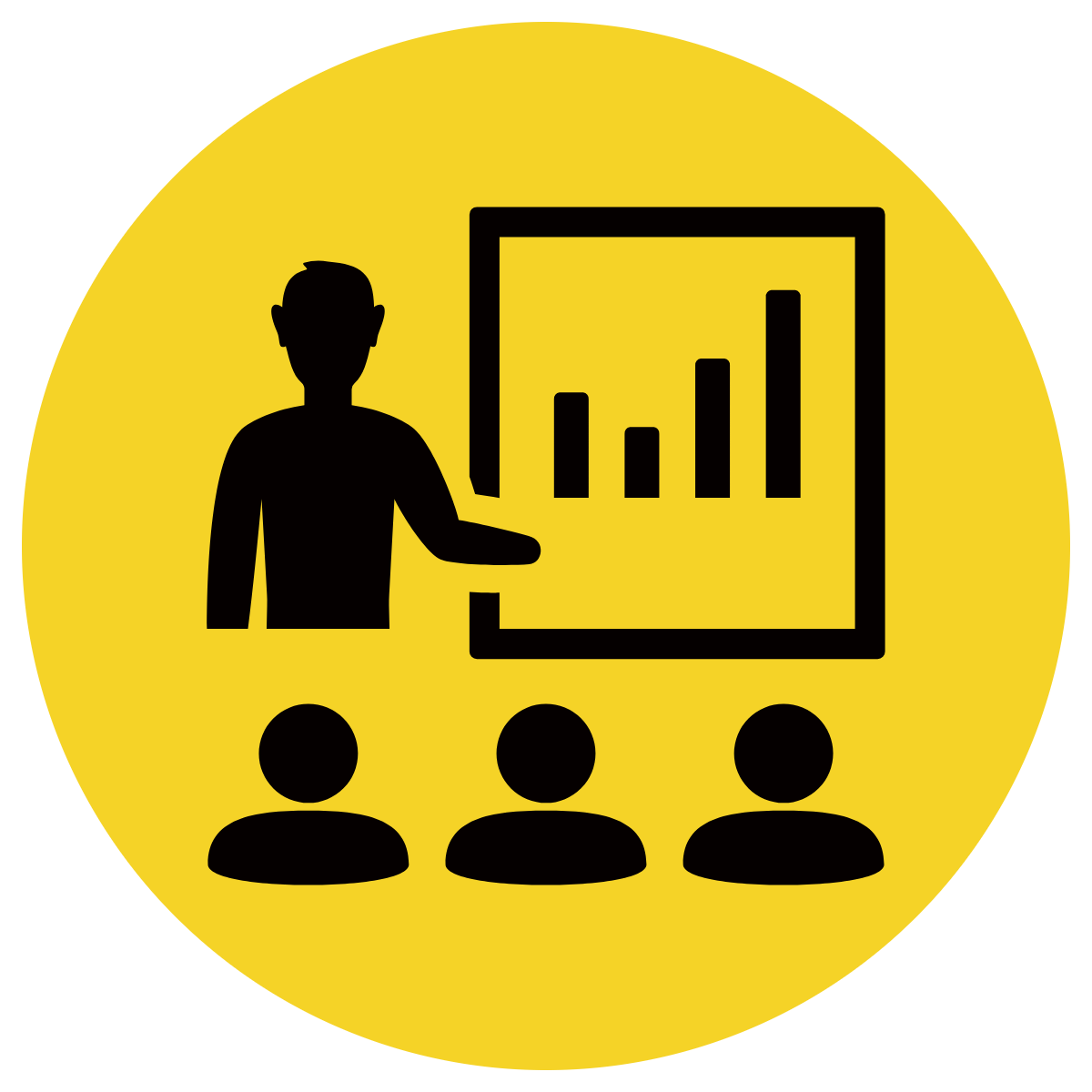 The author means	 .
The author means the Mr Percival is very special and he will live on in the hearts of those that knew him.
Answers will vary
Pair share and discuss
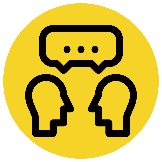 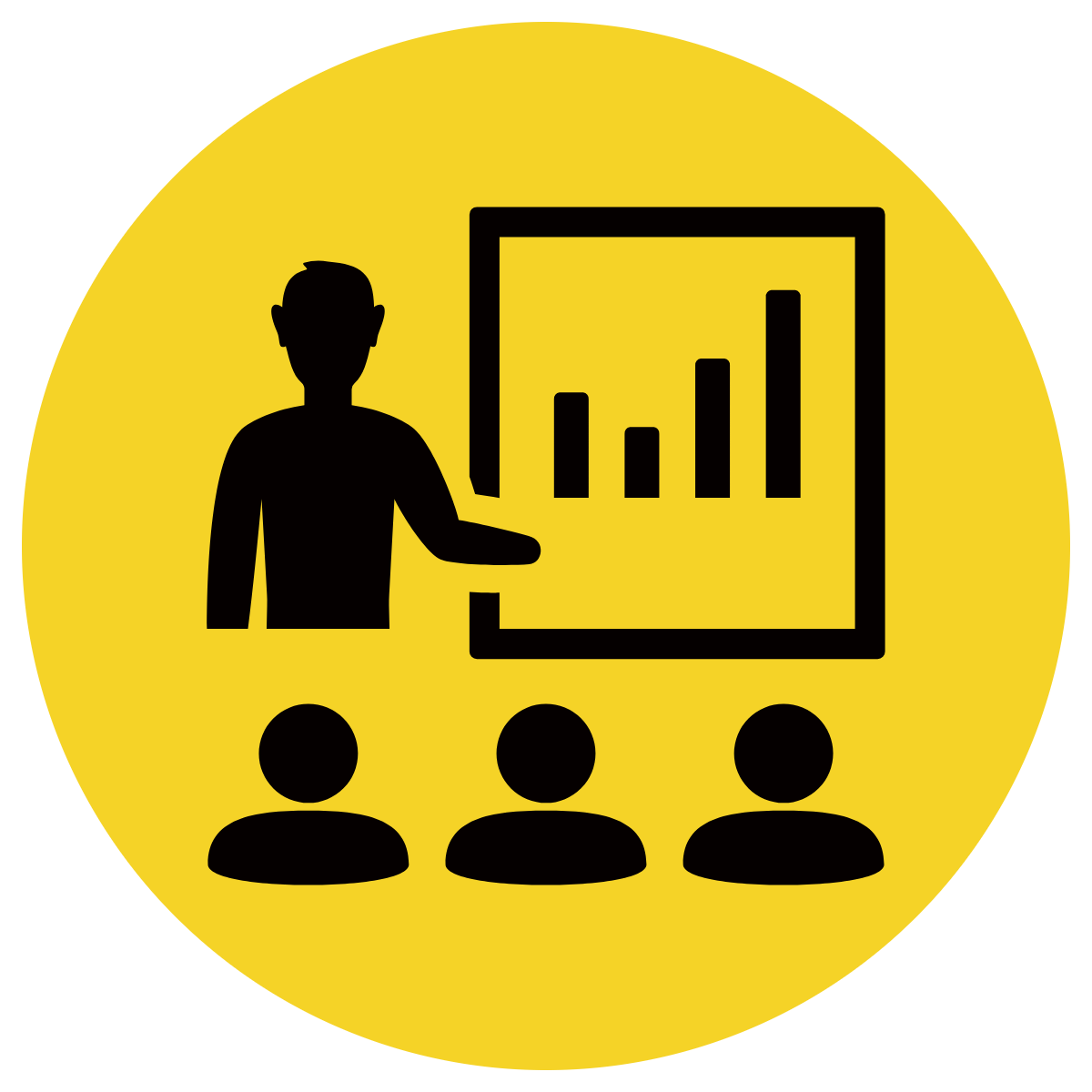 Lesson Closure
Ask question
Discuss answers
Insert image
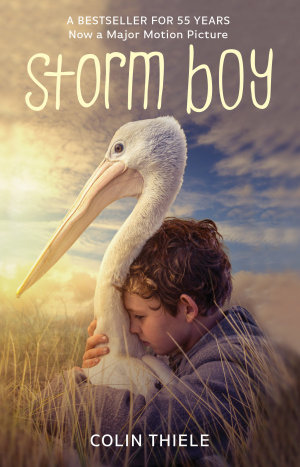 Our Big Question:
Why does the author need to wrap up the text?
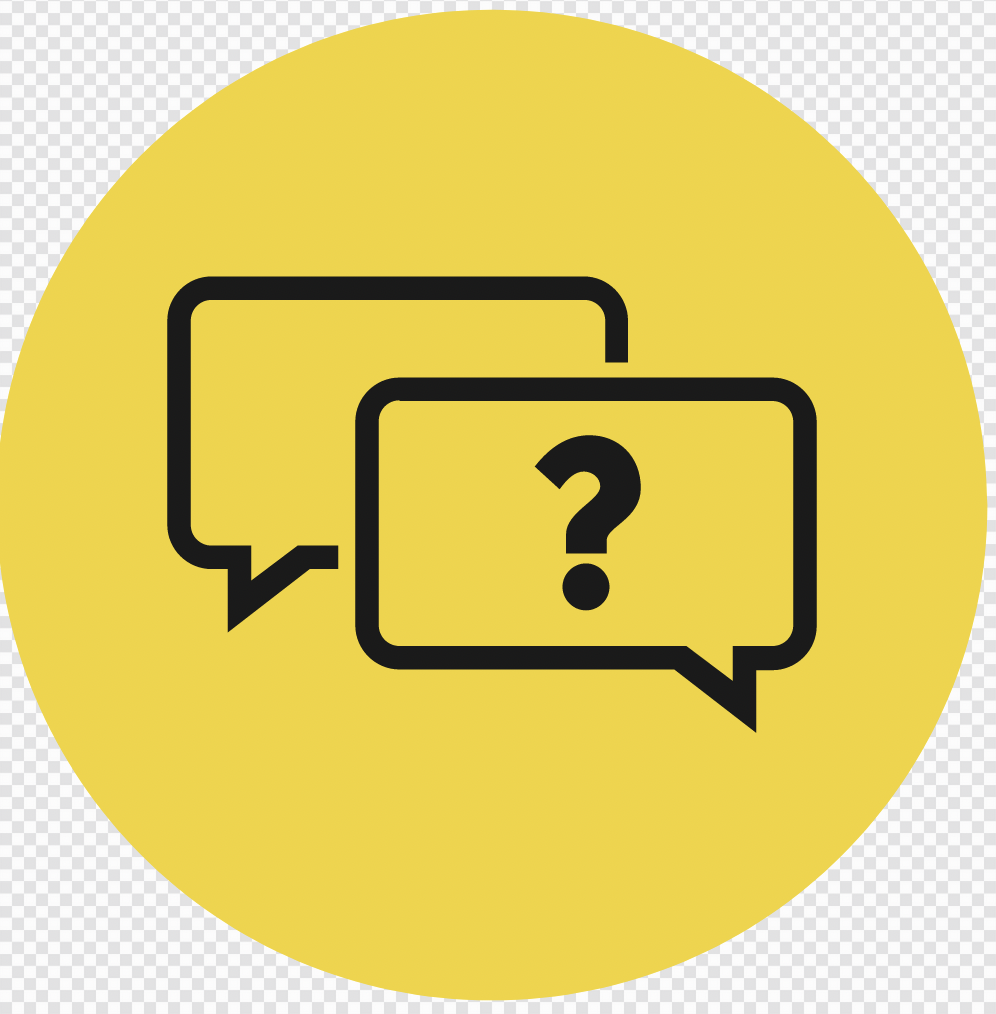 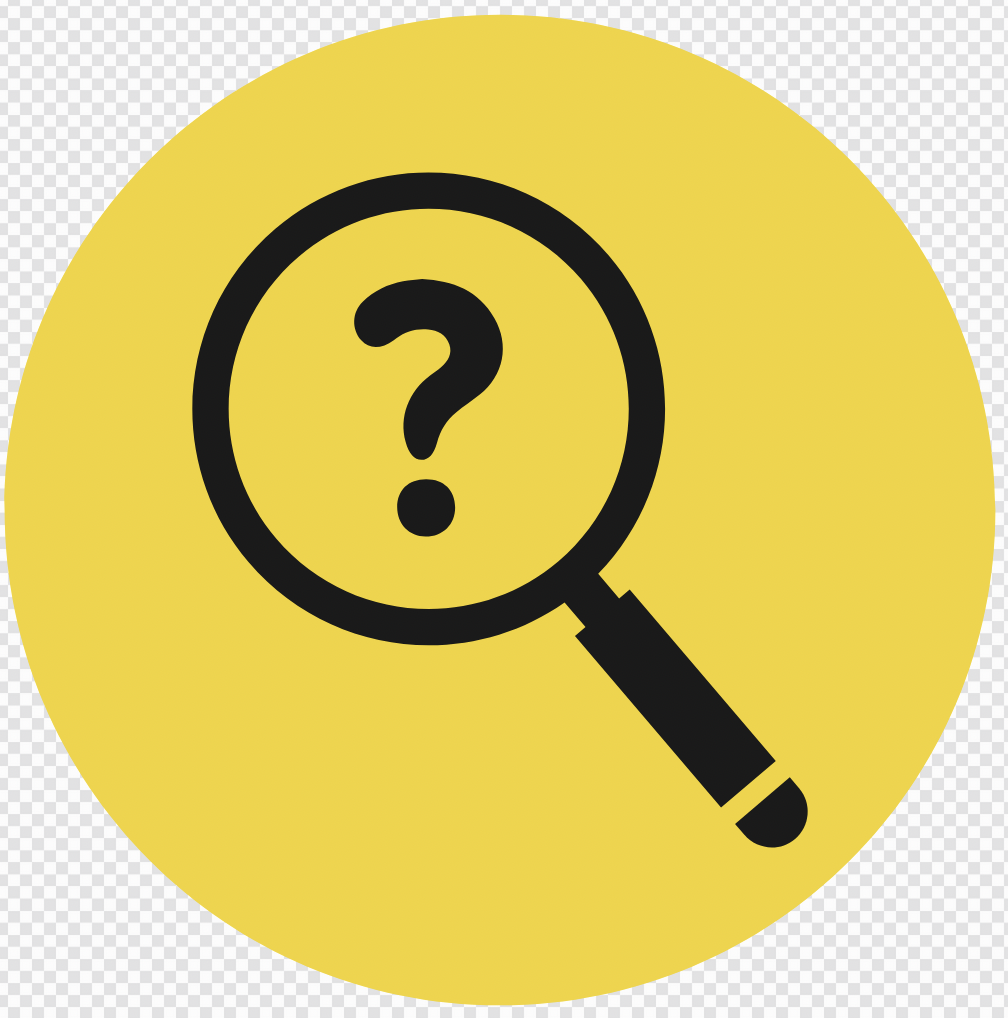 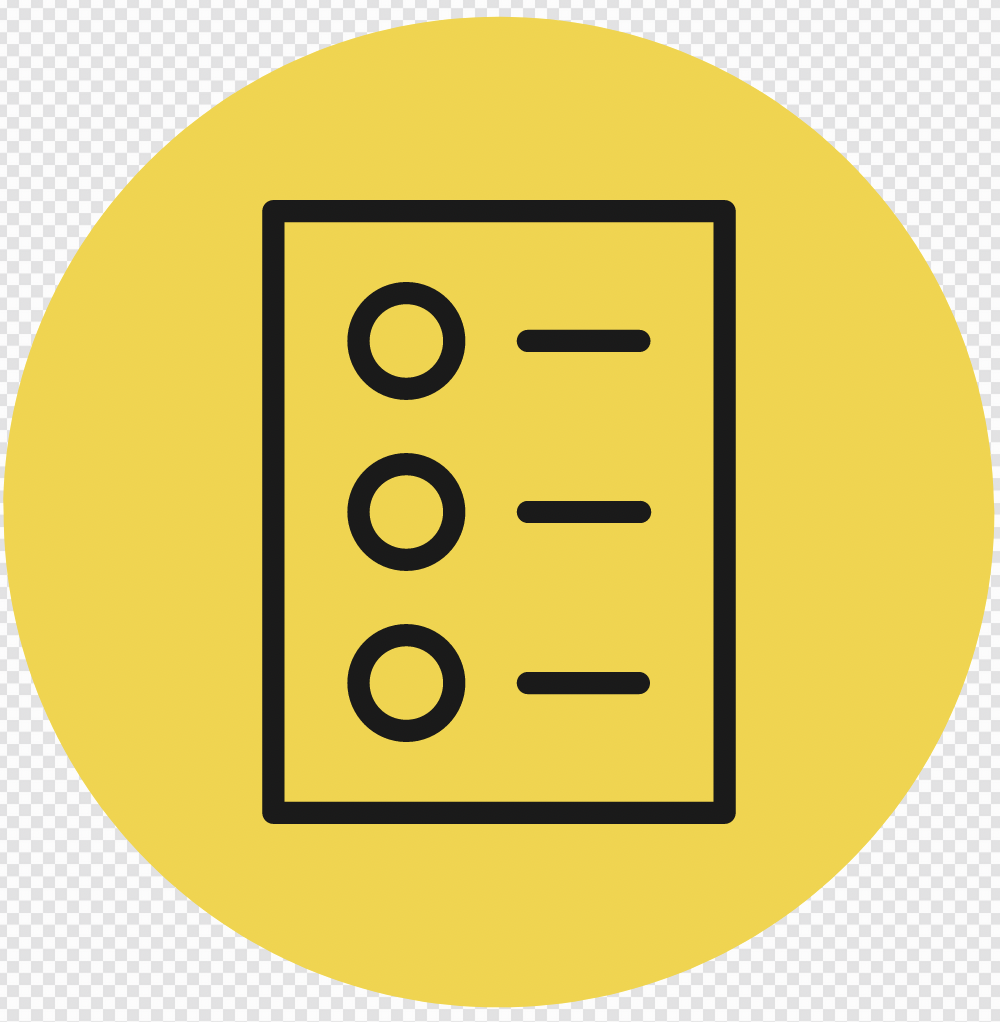 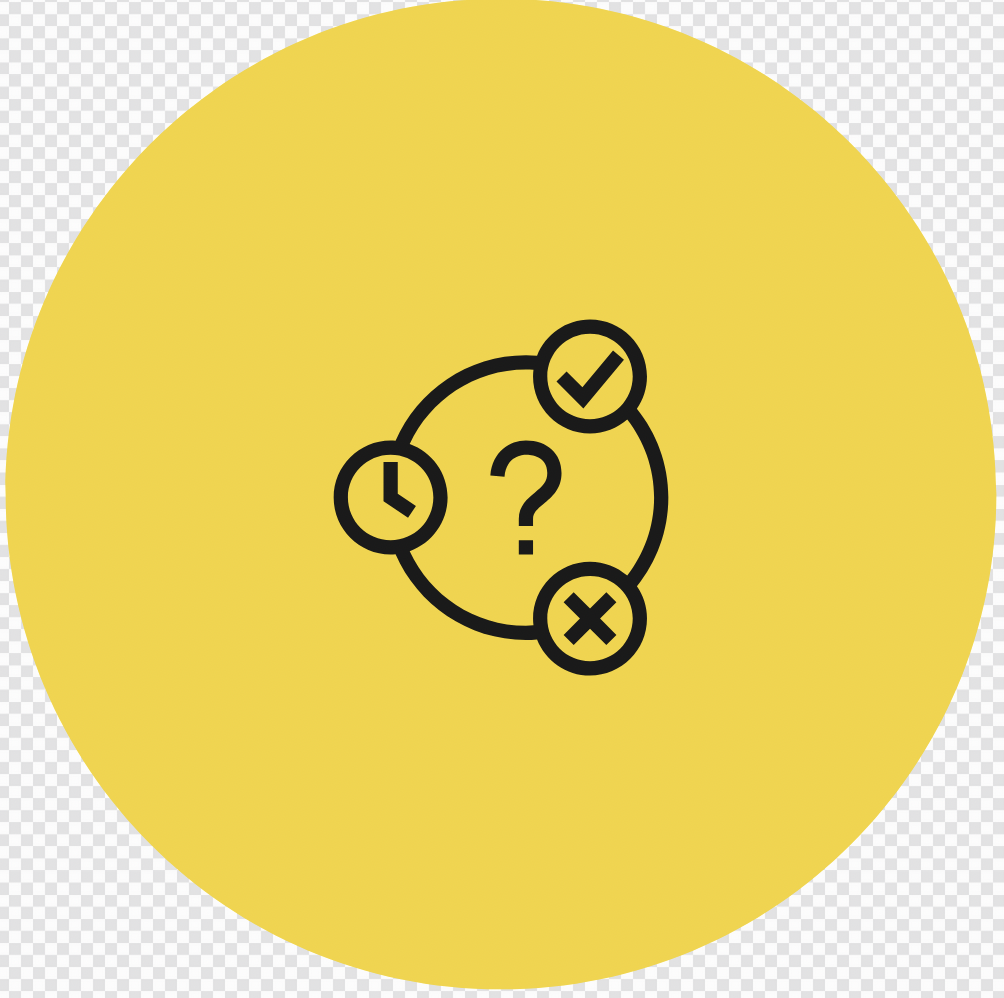 INITIATING QUERIES
SUMMARISING
PREDICTING
FOLLOW-UP QUERIES
[Speaker Notes: Learning Objective: I can define and describe plastic pollution. 
INITIATING QUERIES
What have we discussed today?
What was this all about?
What do we know so far?

FOLLOW-UP QUERIES
How does this relate to what we have learnt before?
What can we learn about the middle ages?

SUMMARISING
What are some of the big events that led to the middle ages?

PREDICTING
What do you think we will be learning about]
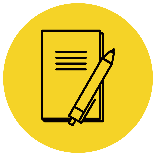 In your workbook
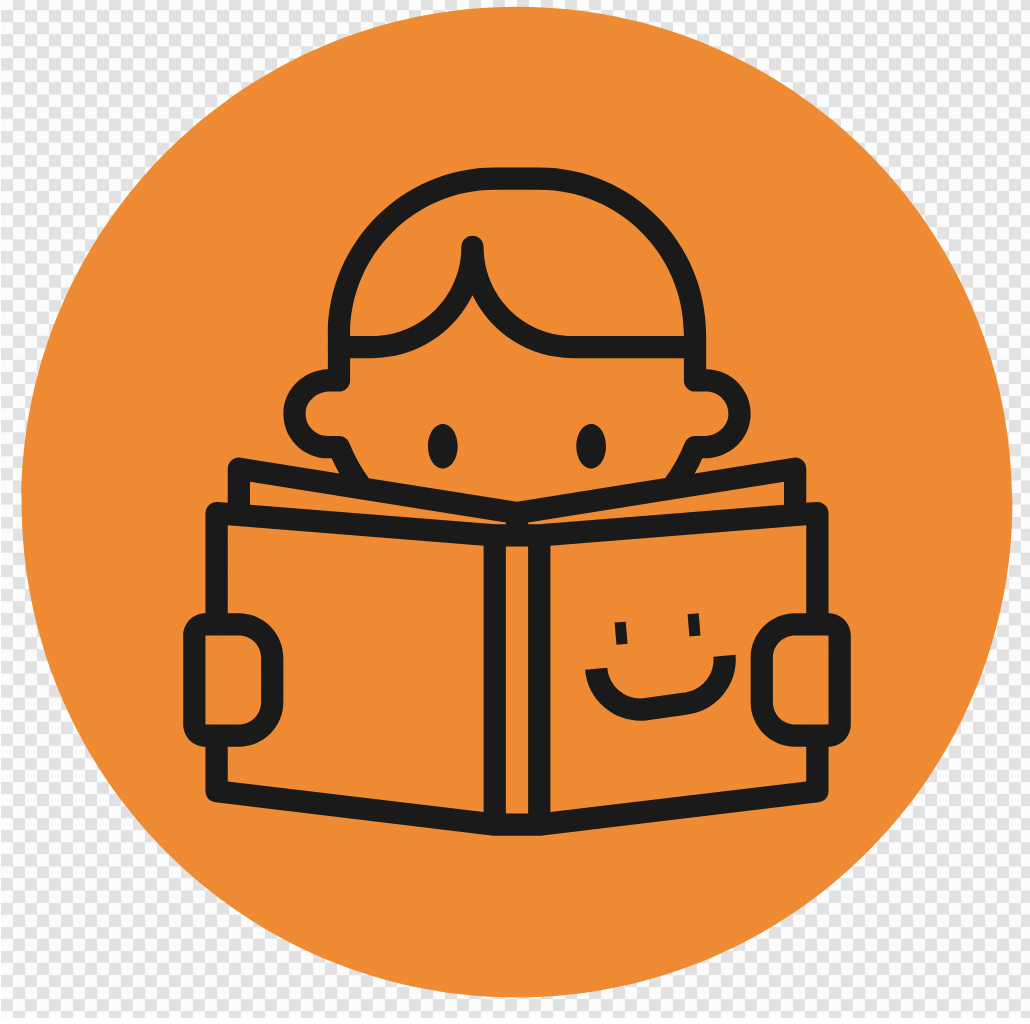 Activity
In your book, complete because, but, so sentence stems. 
Hide-Away couldn’t answer Storm Boy because 			 .
Hide-Away couldn’t answer Storm Boy, but 			 . 
Hide-Away couldn’t answer Storm Boy, so 			 .

Storm Boy went to boarding school because ______________________________________.
Storm Boy went to boarding school, but ___________________________________________.
Storm Boy went to boarding school, so _____________________________________________.
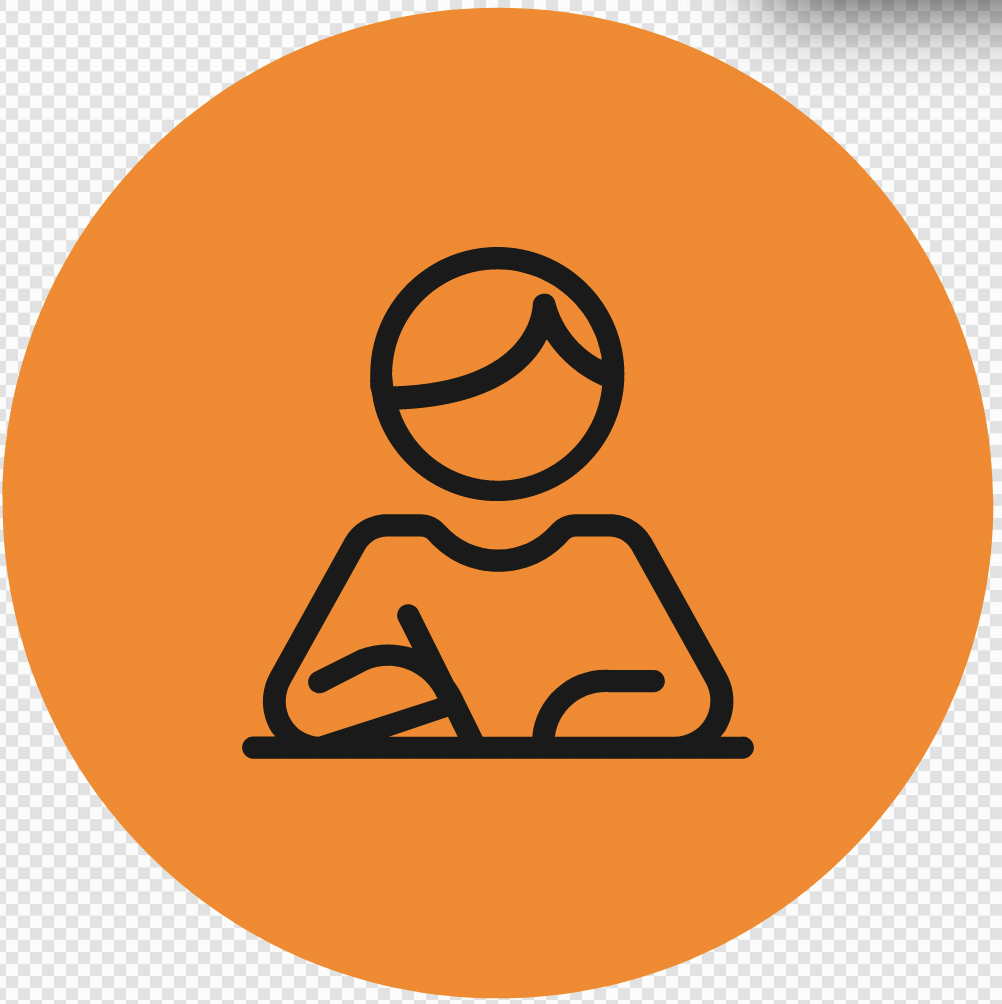 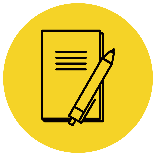 In your workbook
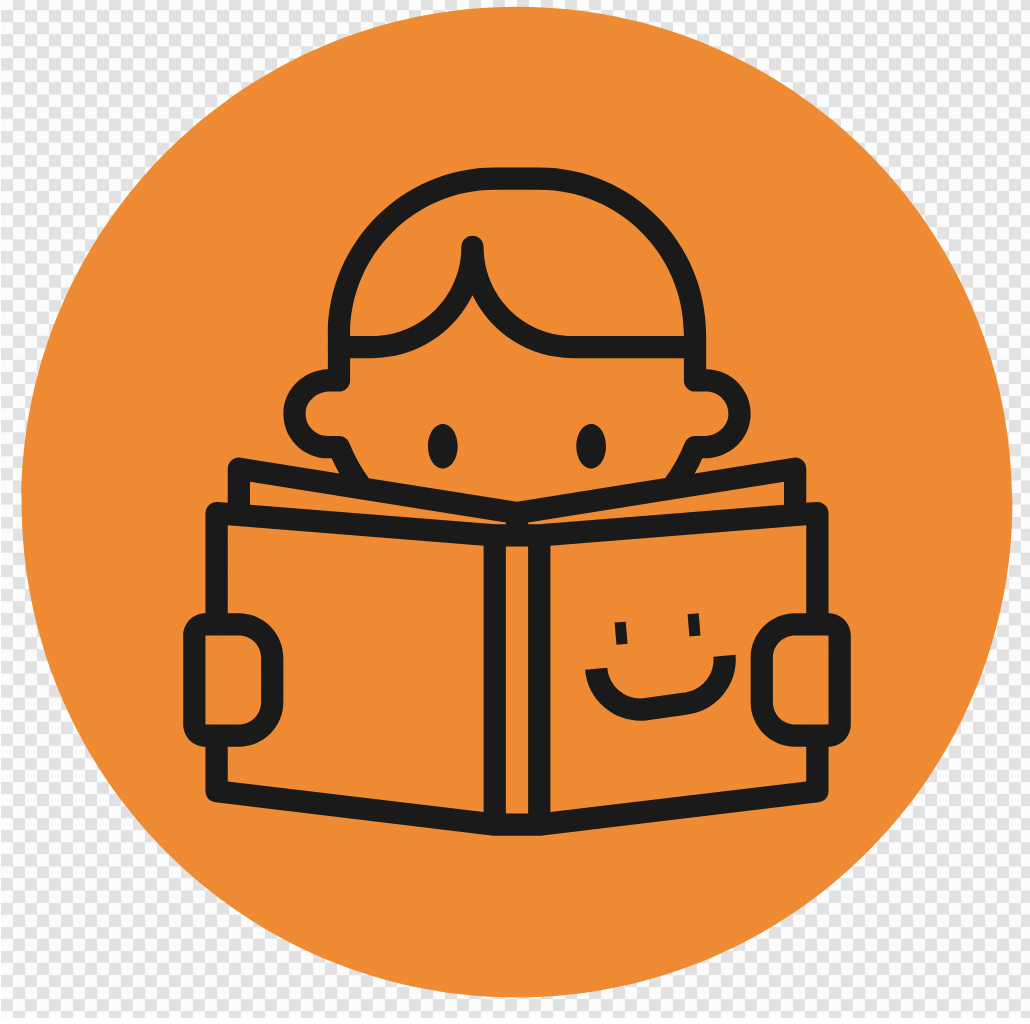 Activity
Hide-Away misses Storm Boy because ______________________________________.
Hide-Away misses Storm Boy, but ___________________________________________.
Hide-Away misses Storm Boy, so _____________________________________________.

Extension
The story has a sad ending because 			 .
The story has a sad ending, but 			 . 
The story has a sad ending, so 			 .
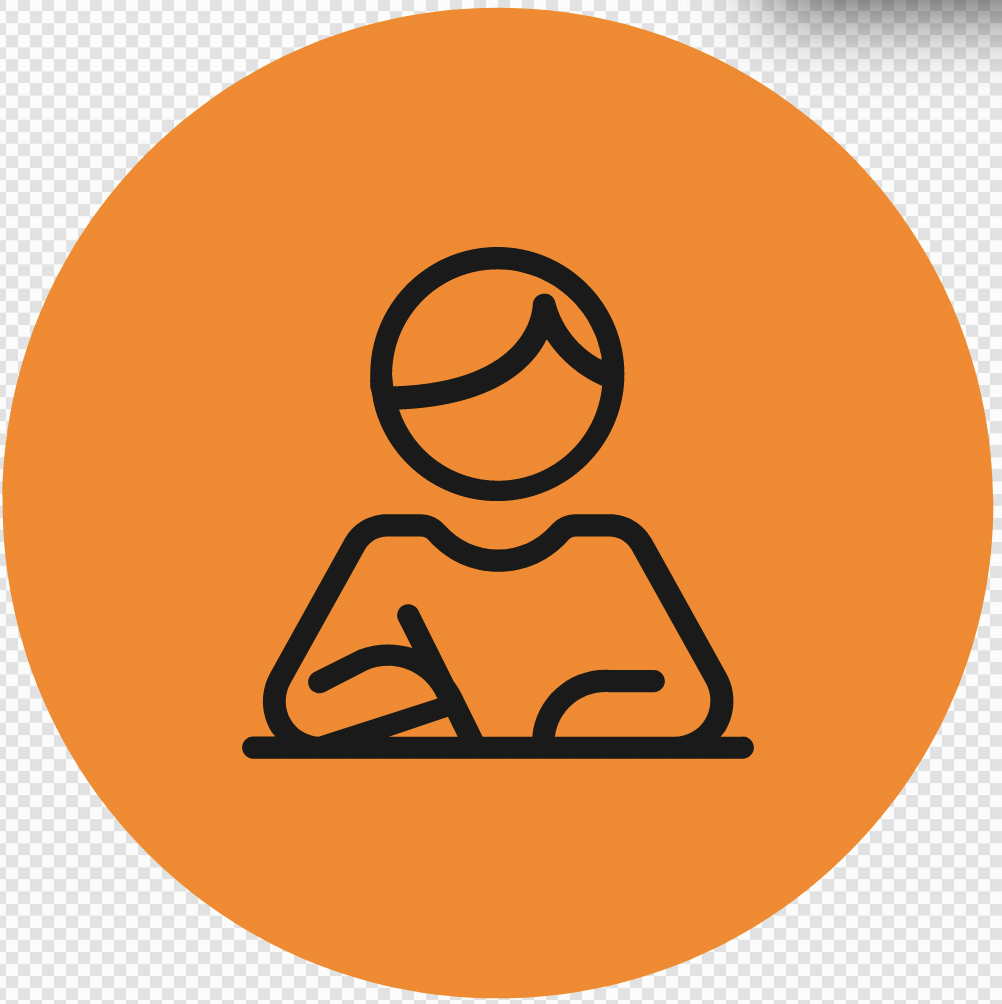